Mechanics Past Paper Questions
Revision Past Paper Questions
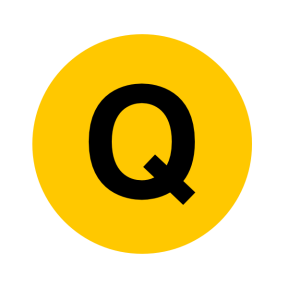 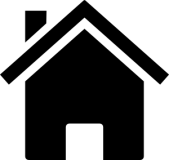 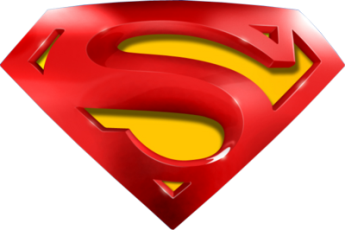 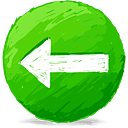 Go back to home screen to select a topic
Go back to topic screen to select a question
Go to the mark scheme for that question
Go back to the question from the mark scheme
Or go back to first solutions
Or see more solutions
Next
Notes on operating this resource
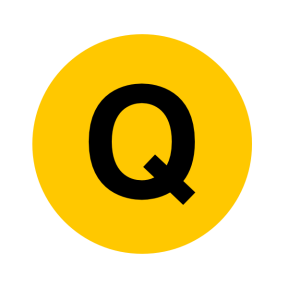 When creating this, I used          and          to quickly navigate between slides directly before or after the slide in question.

As some mark schemes give additional notes, you can continue to see answers by clicking          but you will not return to the original question with one click of        . 

To view the original question again, continue to click        which should take you back.
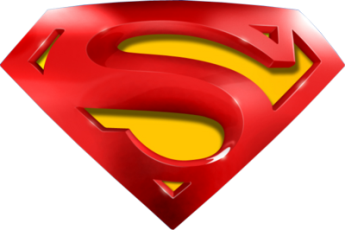 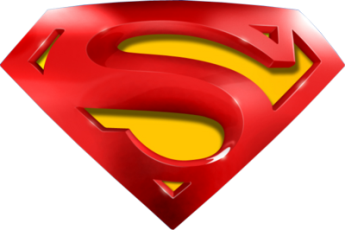 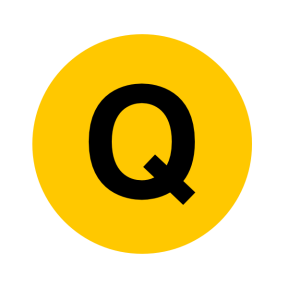 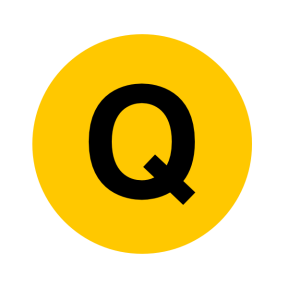 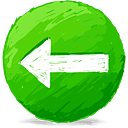 Next
Notes on Mechanics for Edexcel and this resource
There is some overlap between topics

Throughout the topics with moving particles (not moments), F=ma can be necessary as well as the SUVAT equations.

The Vectors topic includes questions using Newton's forces and working with Vectors. Some questions using vectors have not been placed in this topic because they more strongly resemble balancing forces or are really testing moving between displacement, velocity and acceleration with calculus

Edexcel have provided ‘student-friendly’ mark schemes to help explain where marks are awarded along with expected student solutions. These have been attached where possible in addition to the official mark scheme and labelled SF
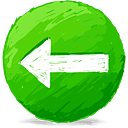 Next
Home
Variable Acceleration (calculus)
Projectiles
Vectors
Moments
(ladders and hinges)
Resolving forces
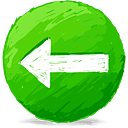 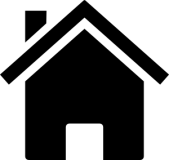 New Spec Q’s
note* ignore parts of questions involving energy (or solve using a different approach)
Old Spec Projectiles
Jan 2006
Jan 2013
June 2013*
June 2006
June 2014
Jan 2007*
June 2007*
June 2015
June 2016
Jan 2008
June 2017
May 2008
Jan 2010
June 2011
Jan 2009
June 2018
June 2010
Jan 2012
May 2009
Jan 2011
May 2012
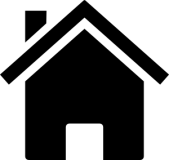 Jan 2006
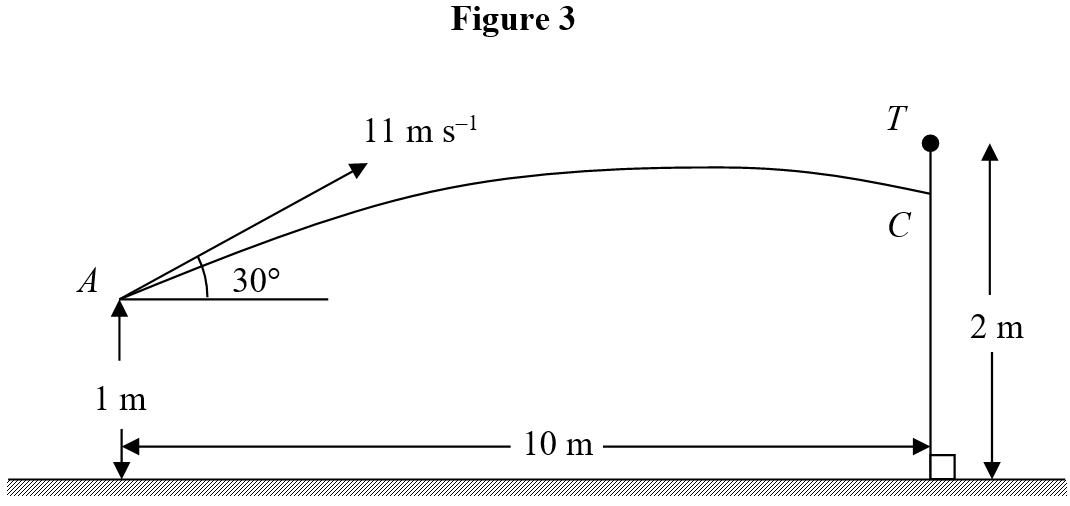 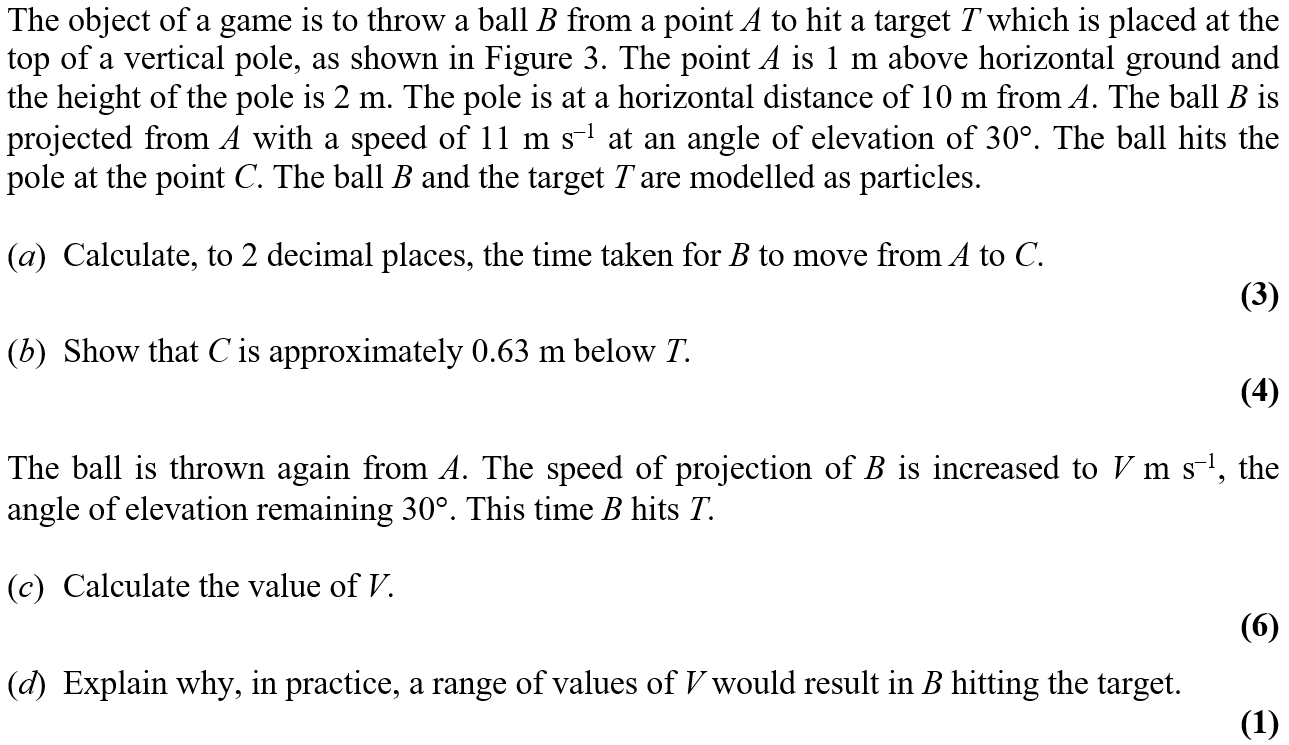 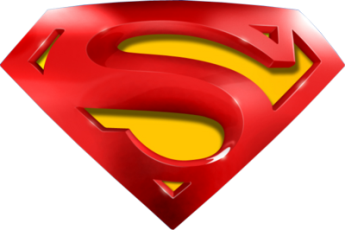 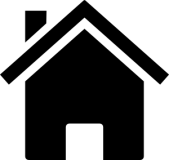 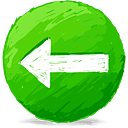 Jan 2006
A
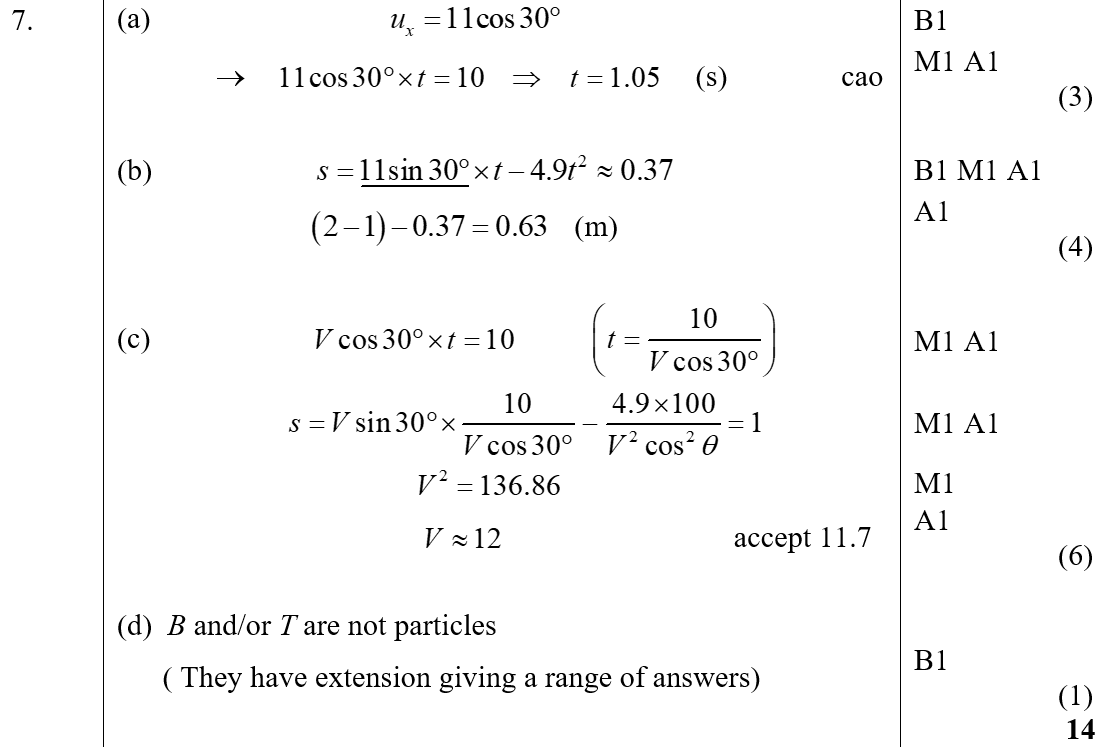 B
C
D
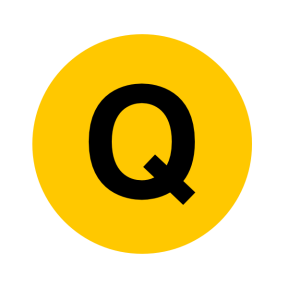 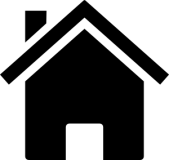 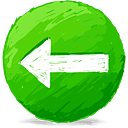 June 2006
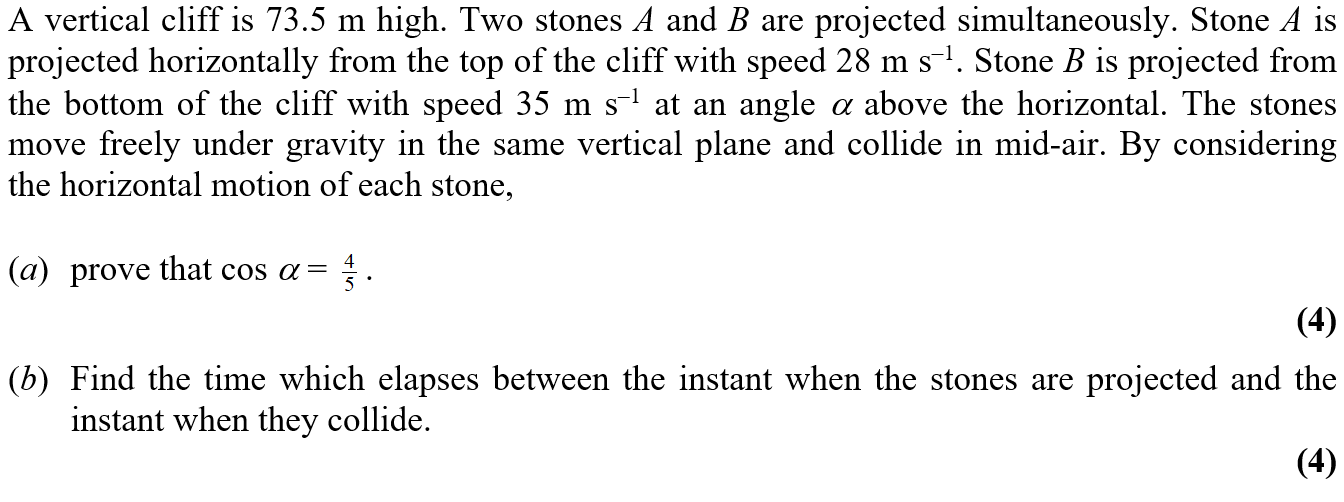 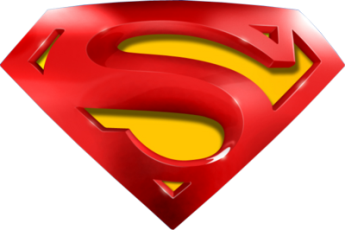 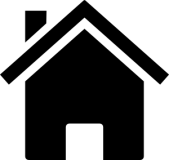 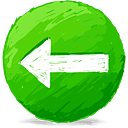 June 2006
A
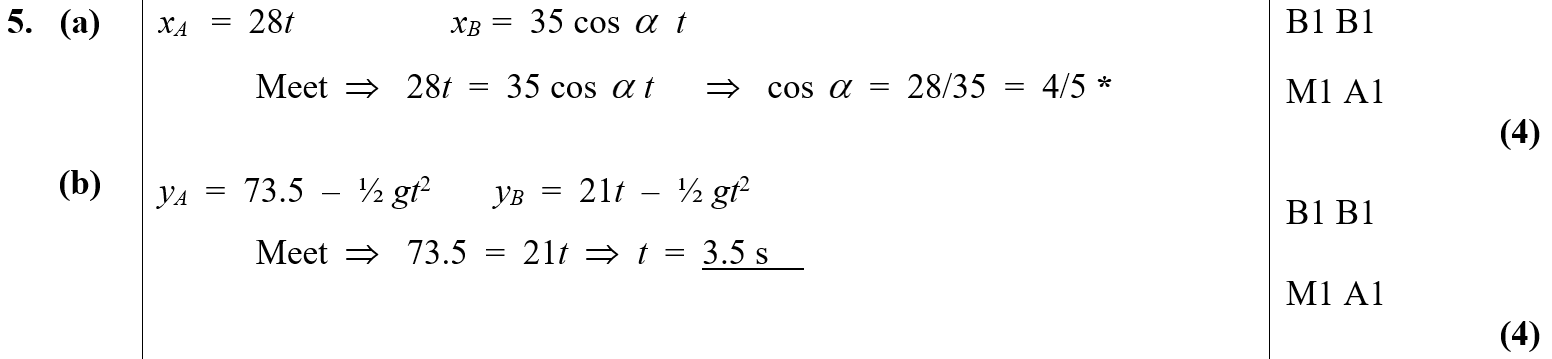 B
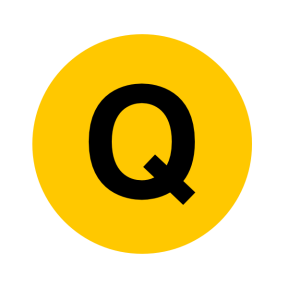 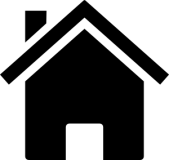 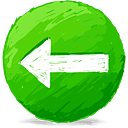 Jan 2007
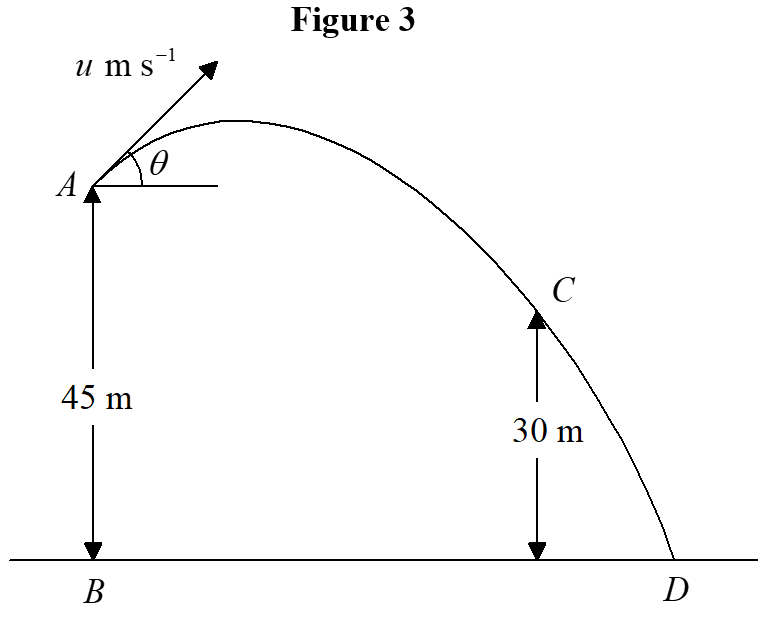 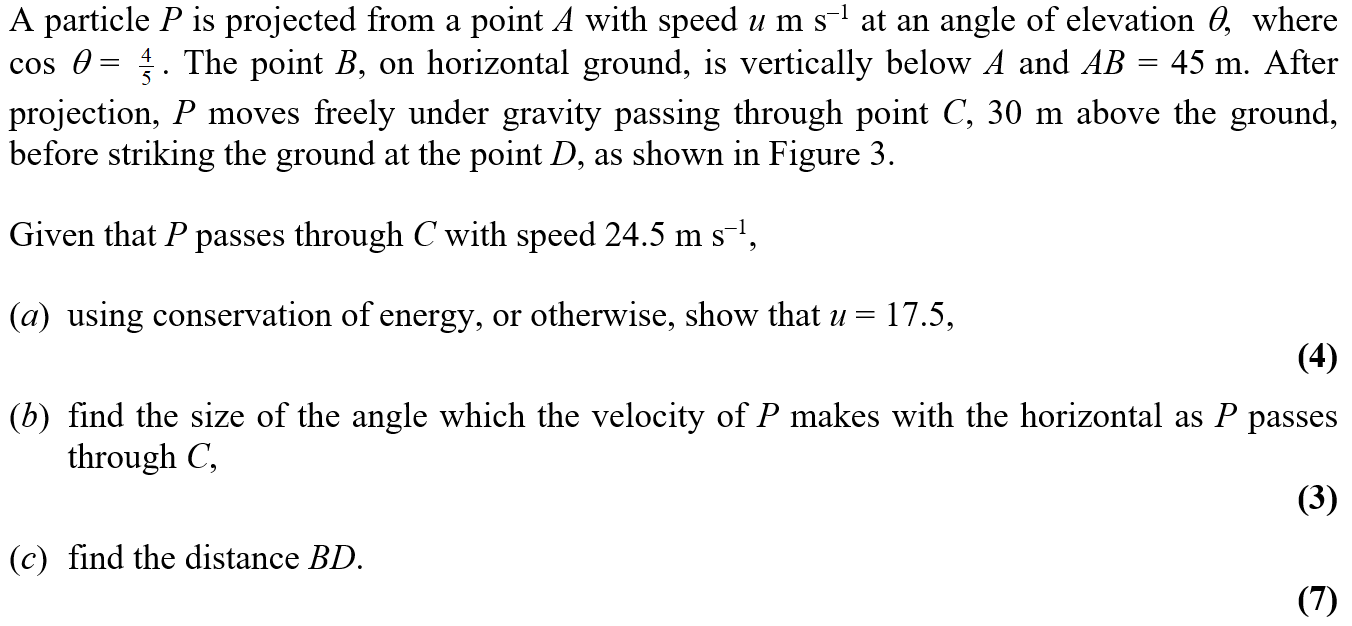 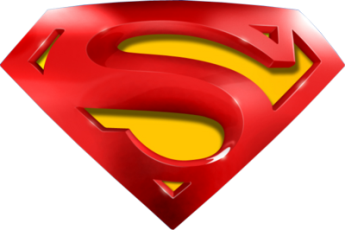 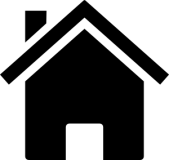 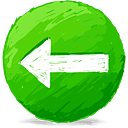 Jan 2007
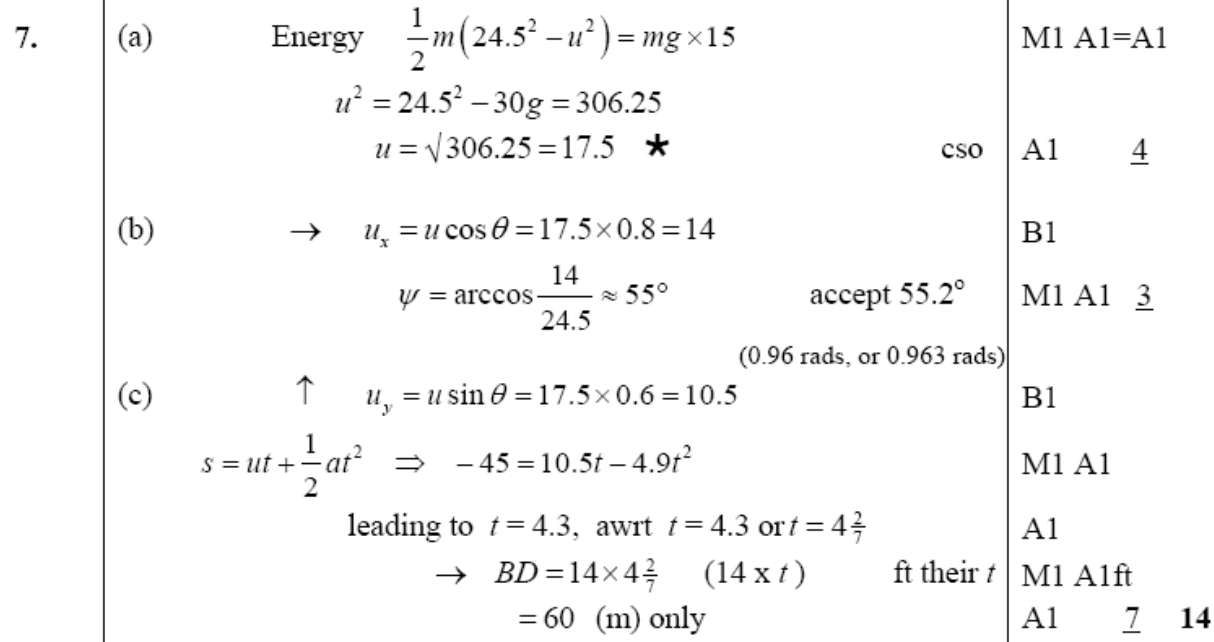 A
B
C
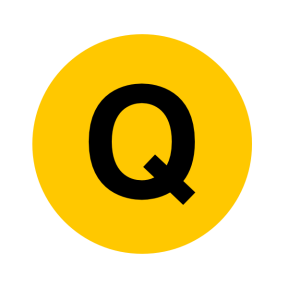 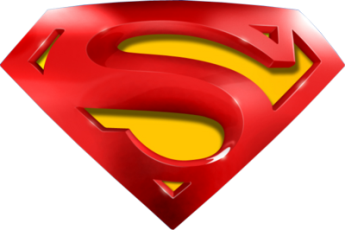 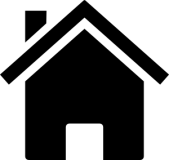 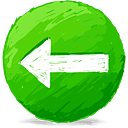 Jan 2007
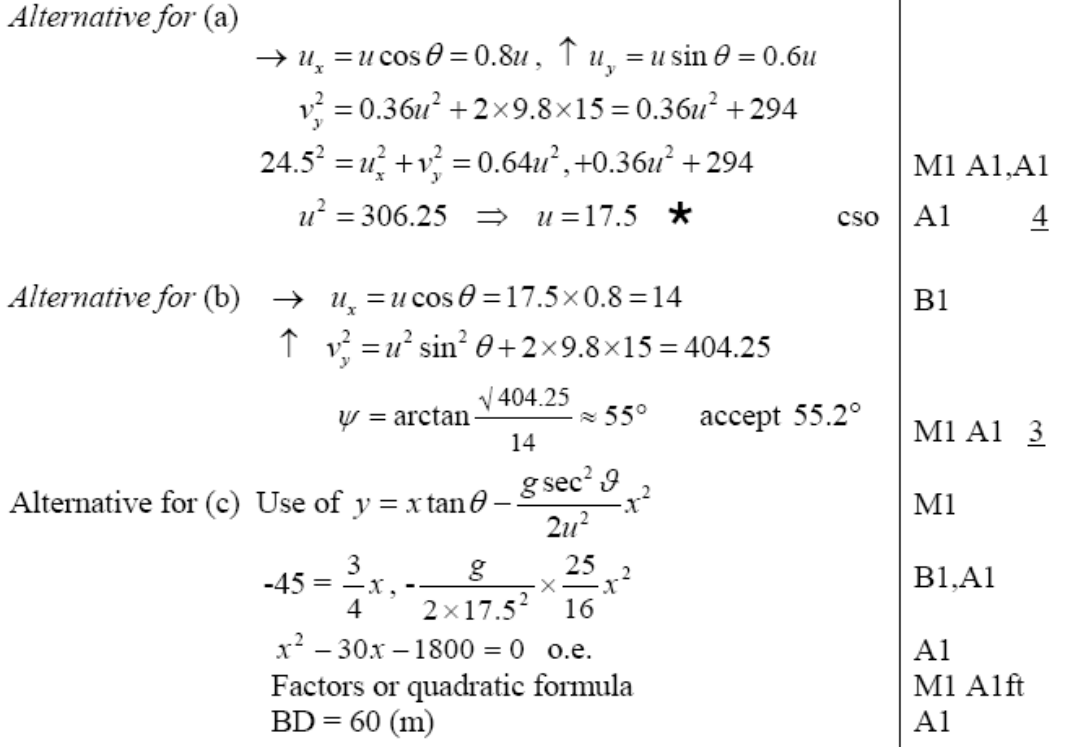 A
B
C
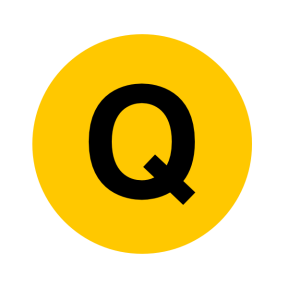 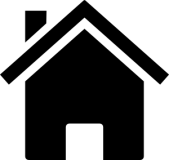 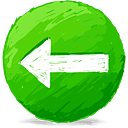 June 2007
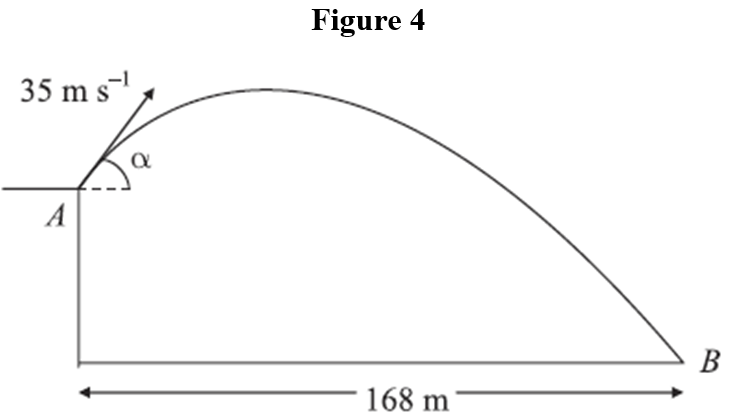 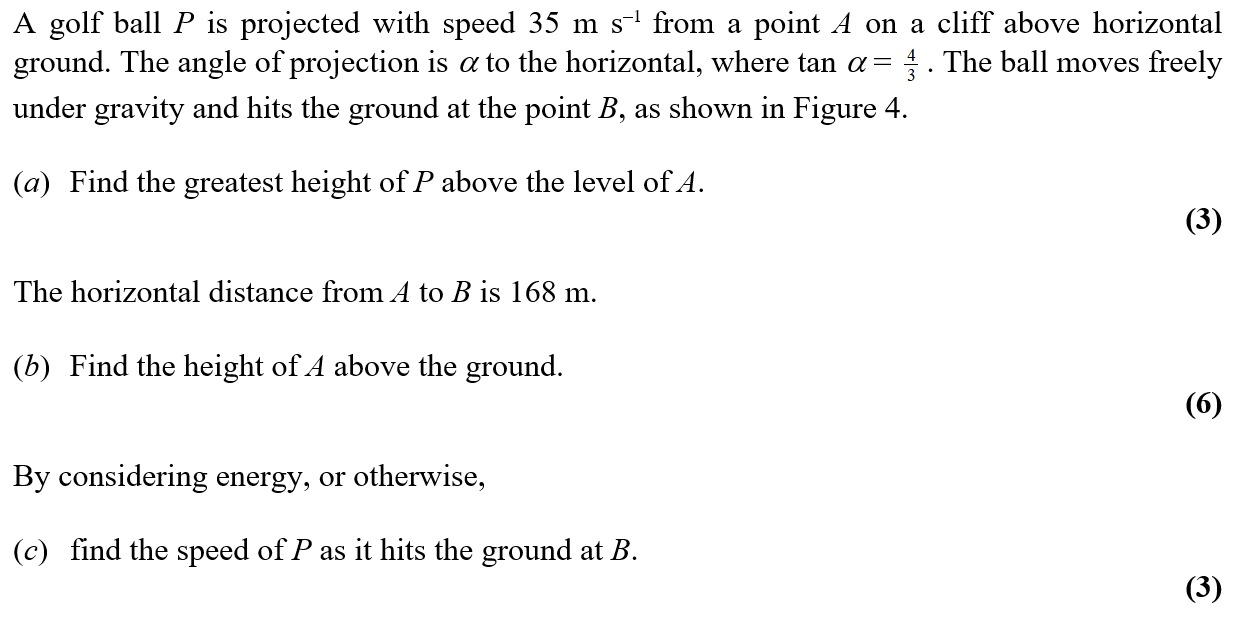 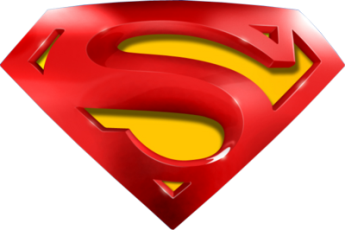 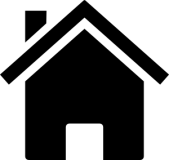 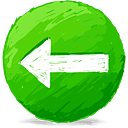 June 2007
A
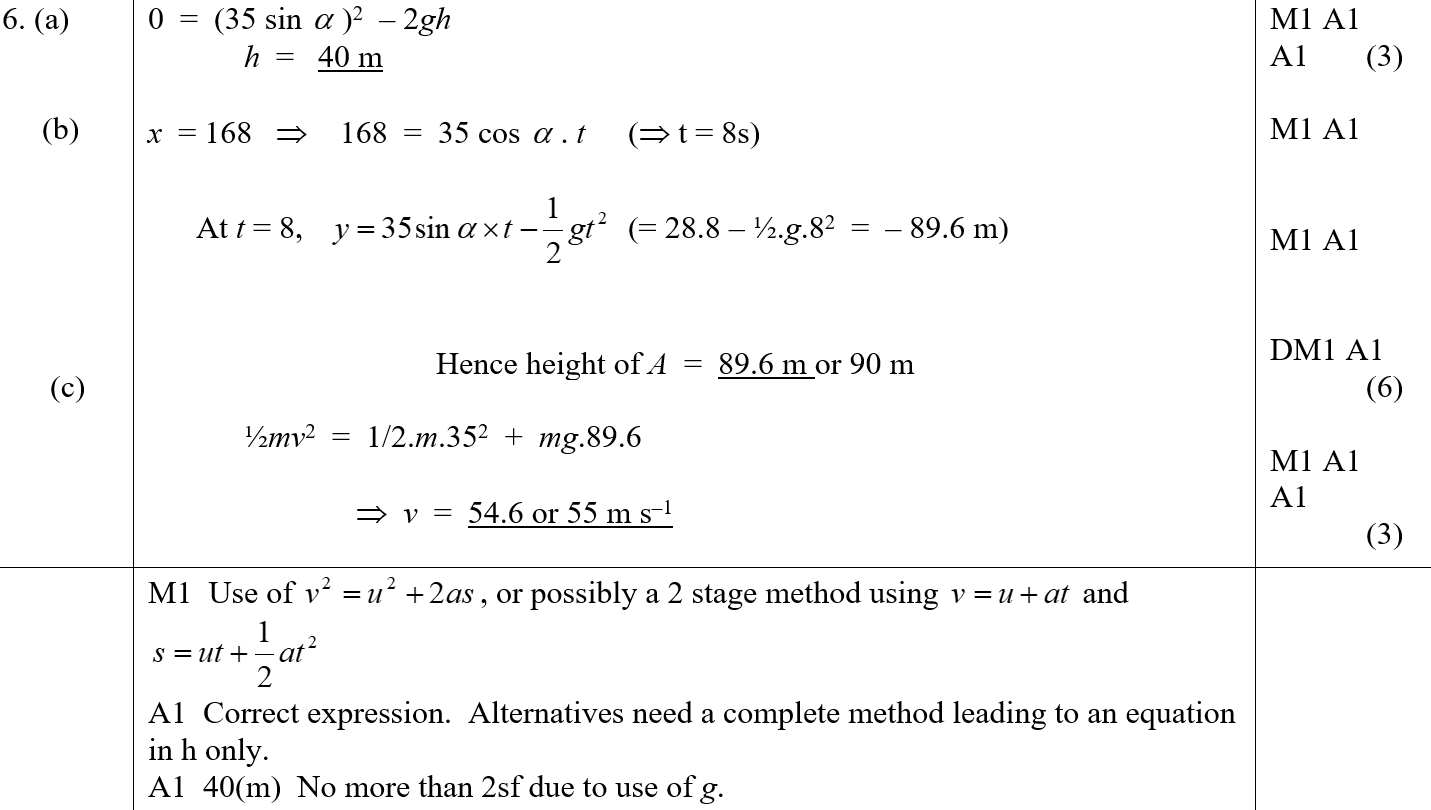 B
C
A notes
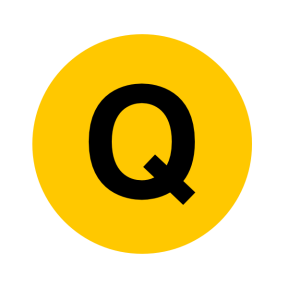 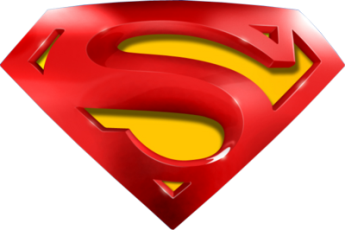 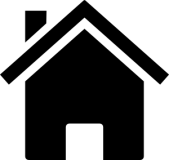 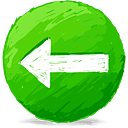 June 2007
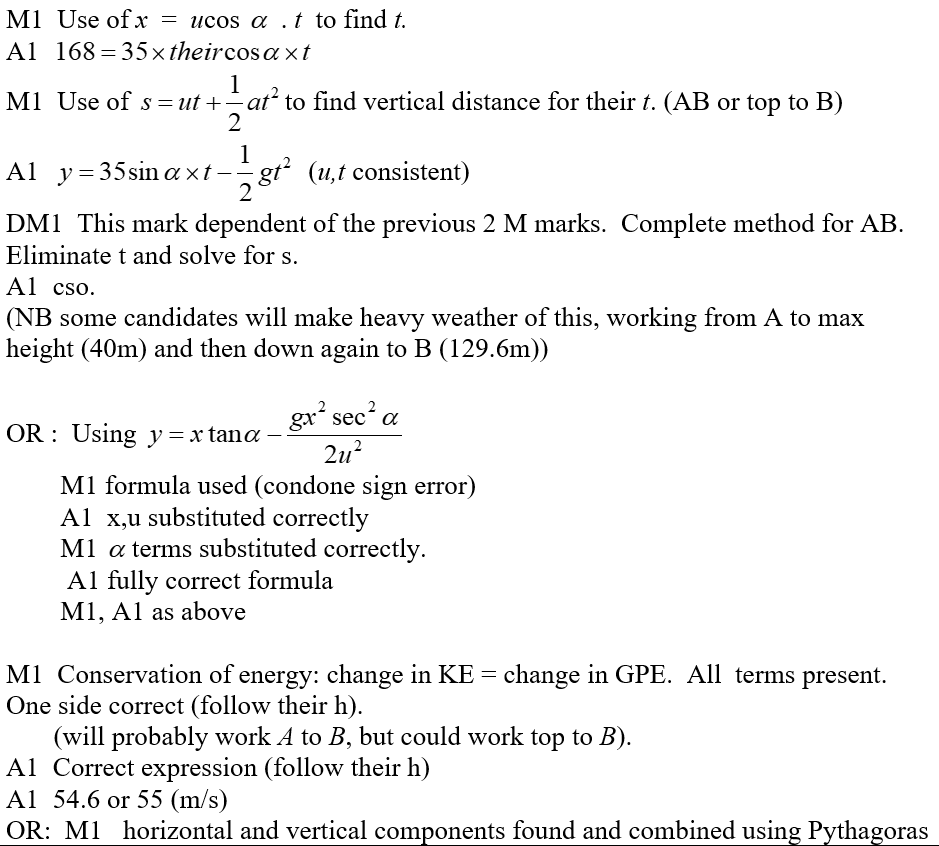 B notes
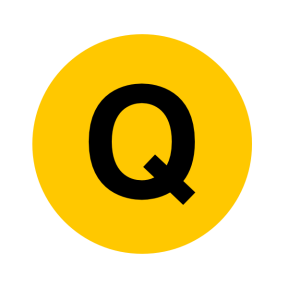 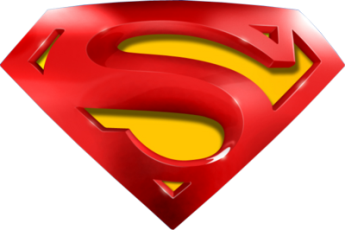 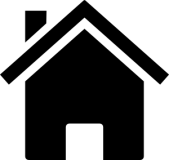 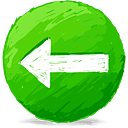 June 2007
C notes
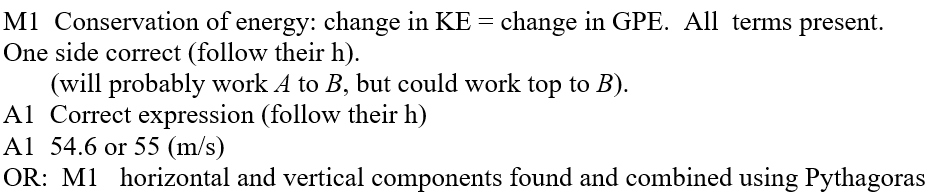 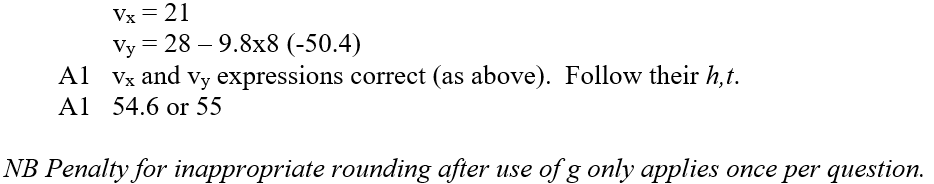 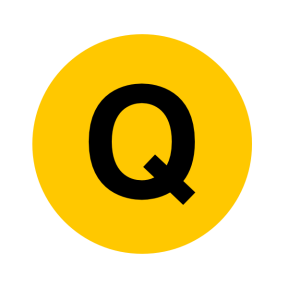 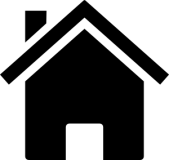 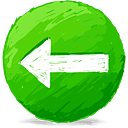 Jan 2008
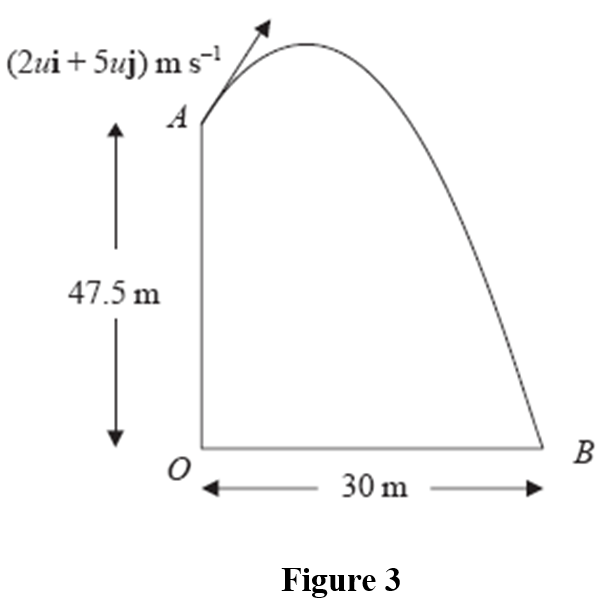 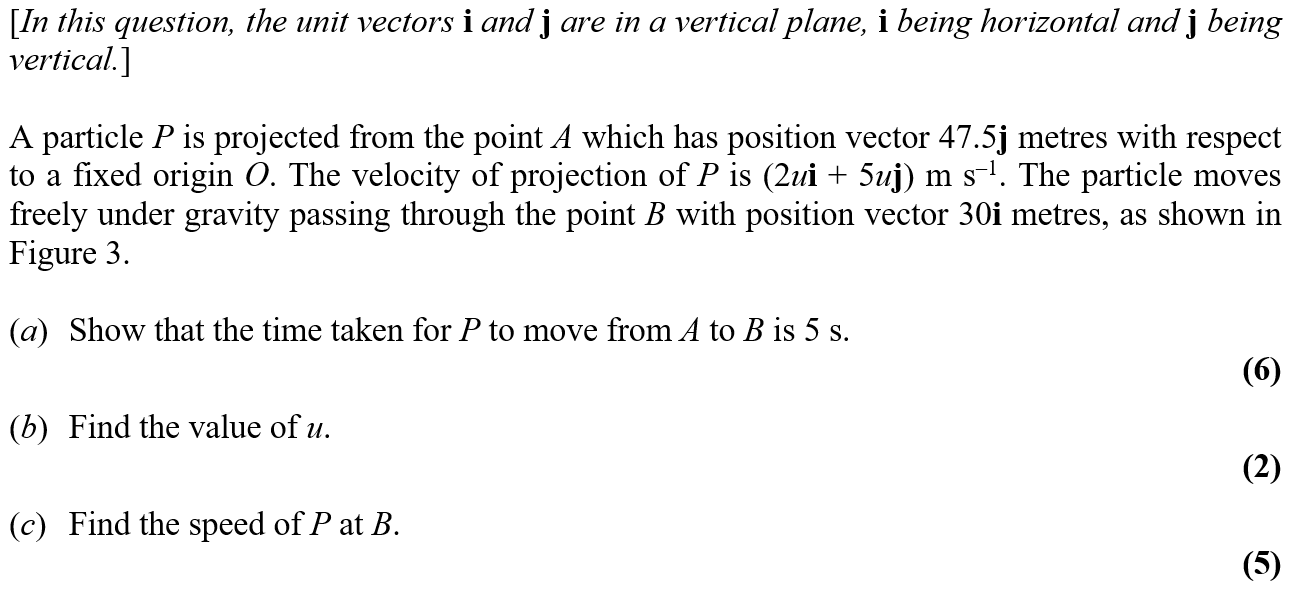 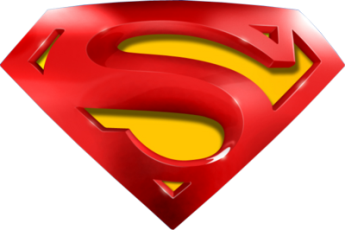 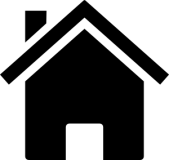 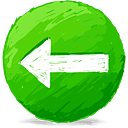 Jan 2008
A
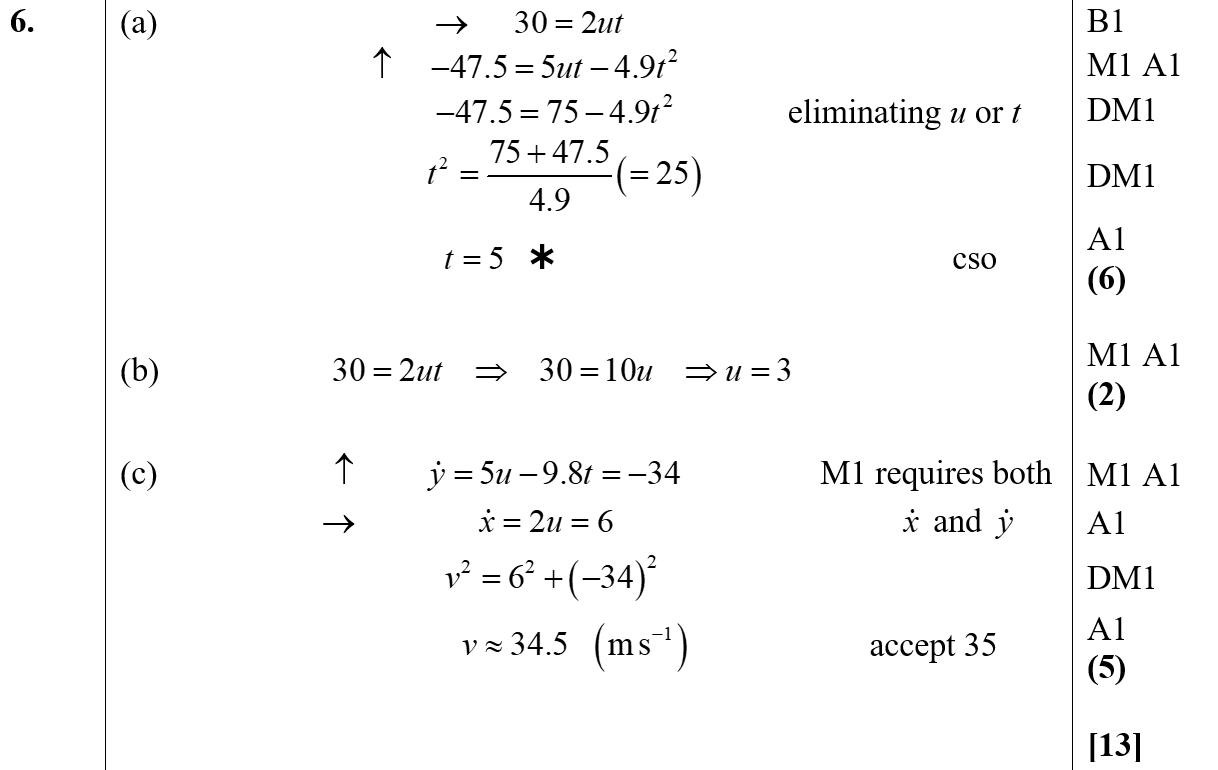 B
C
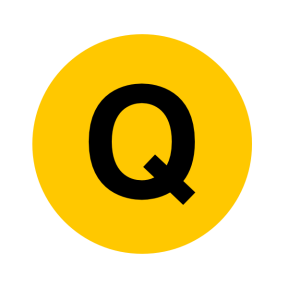 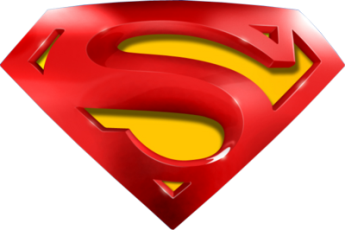 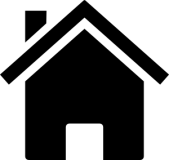 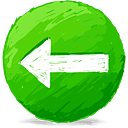 Jan 2008
C Alternative
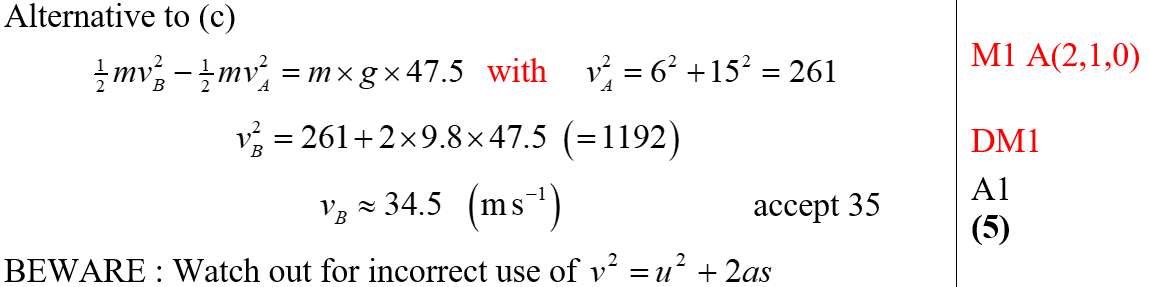 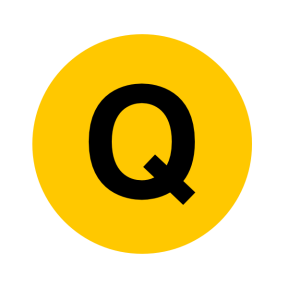 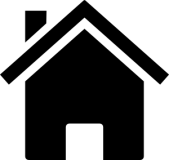 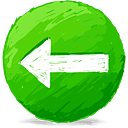 May 2008
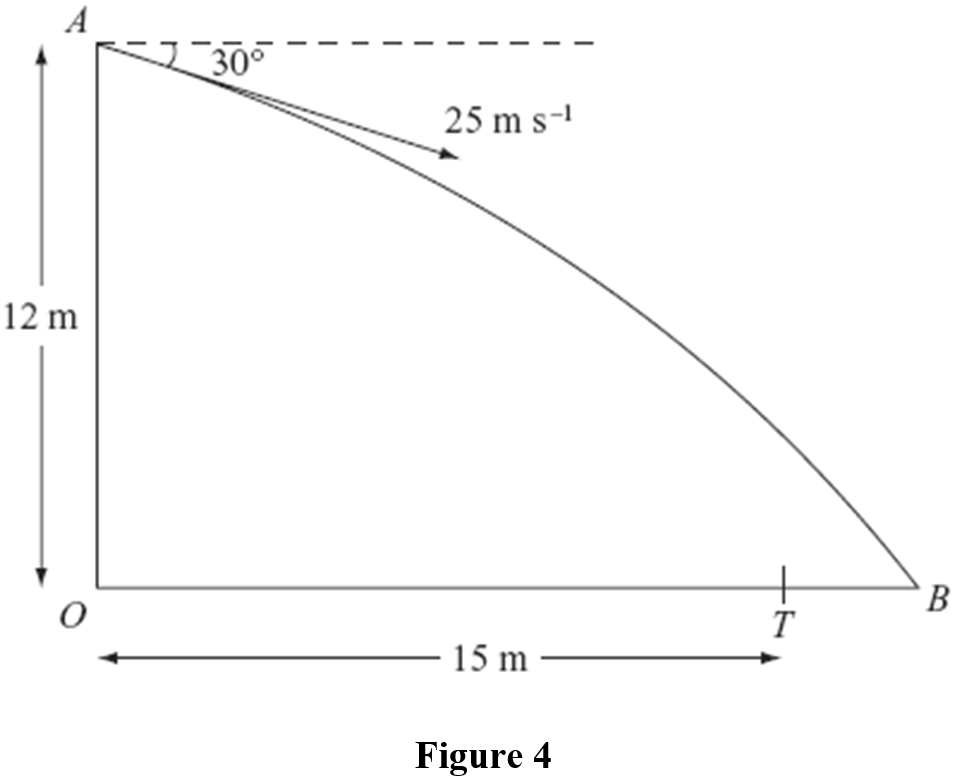 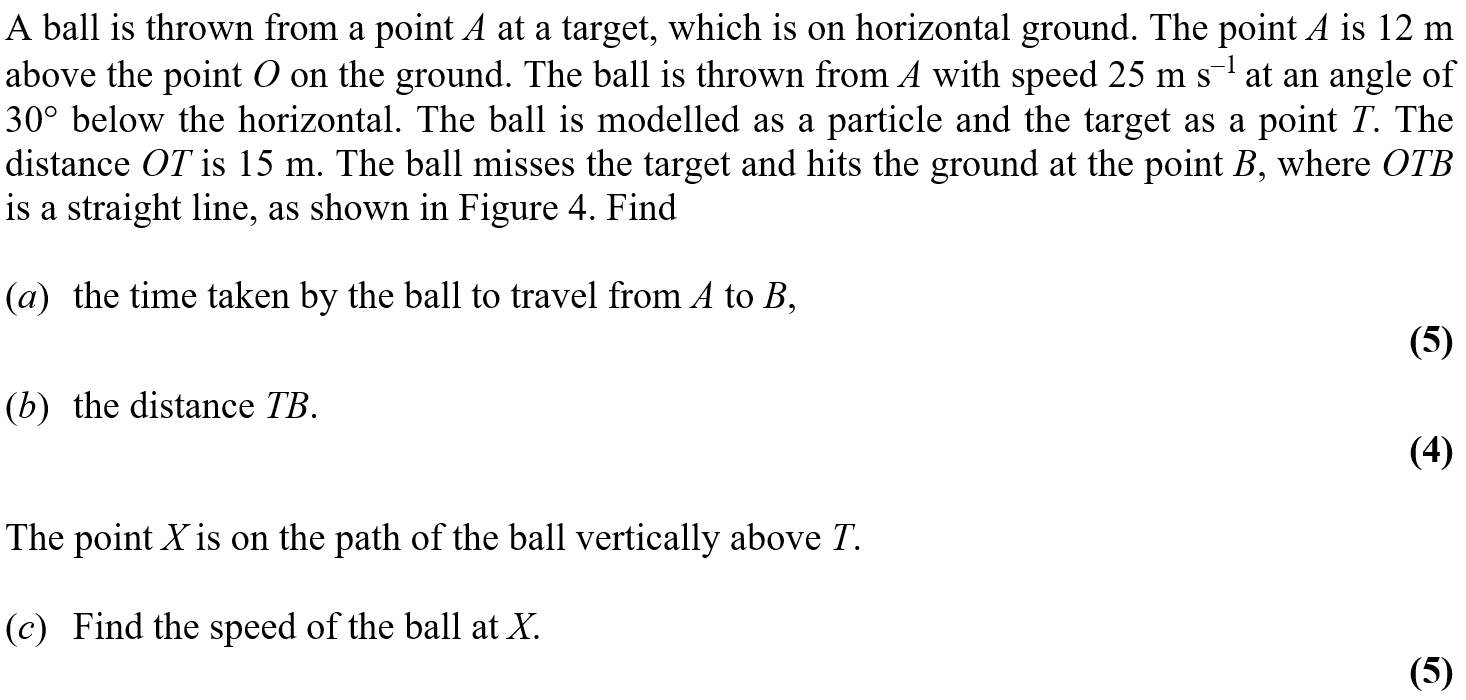 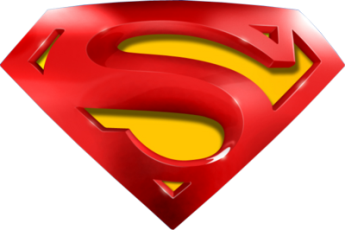 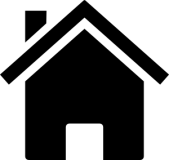 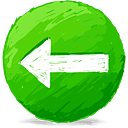 May 2008
A
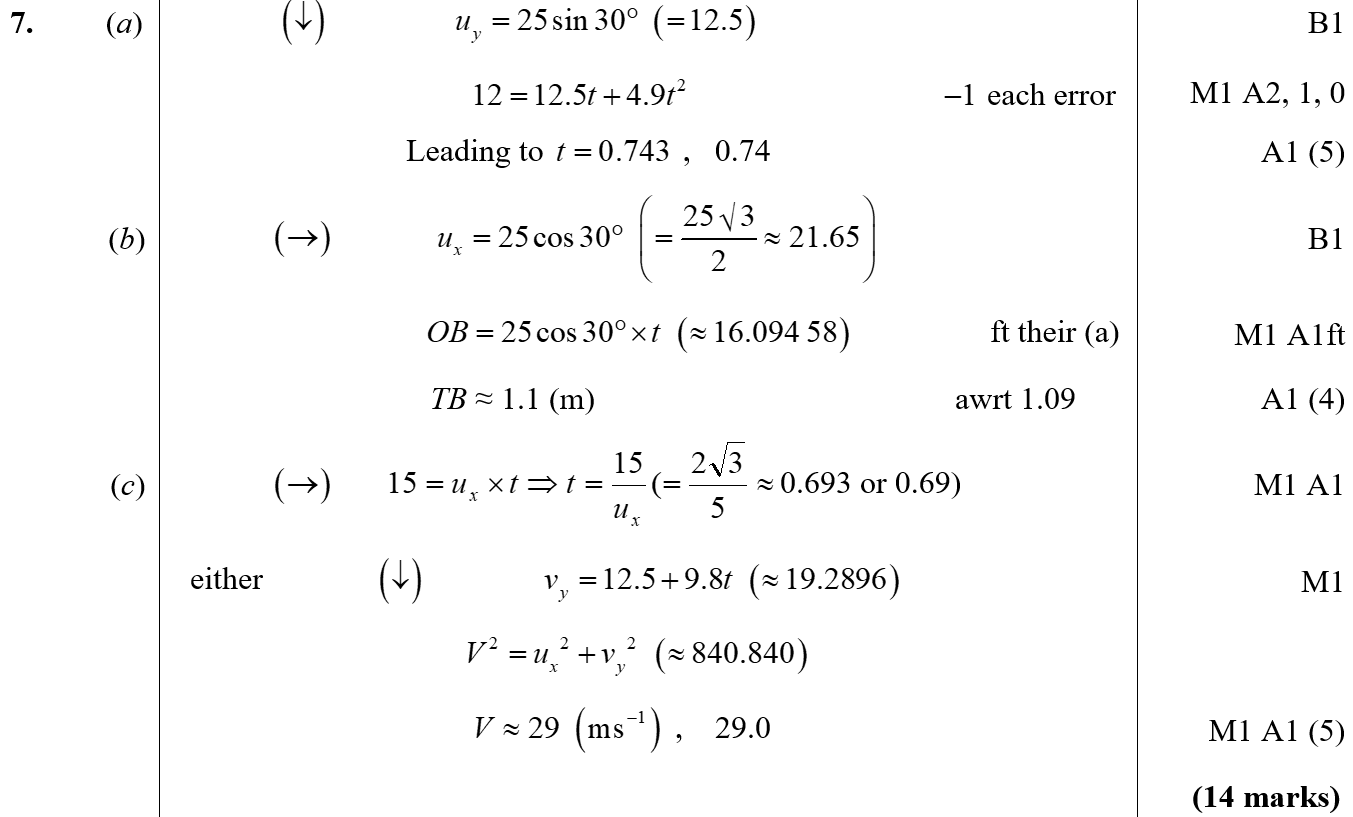 B
C
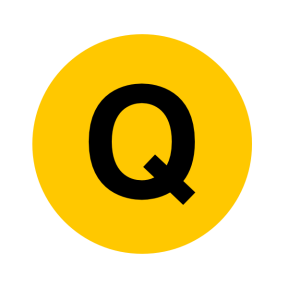 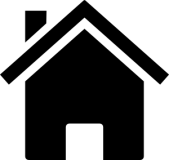 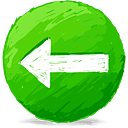 Jan 2009
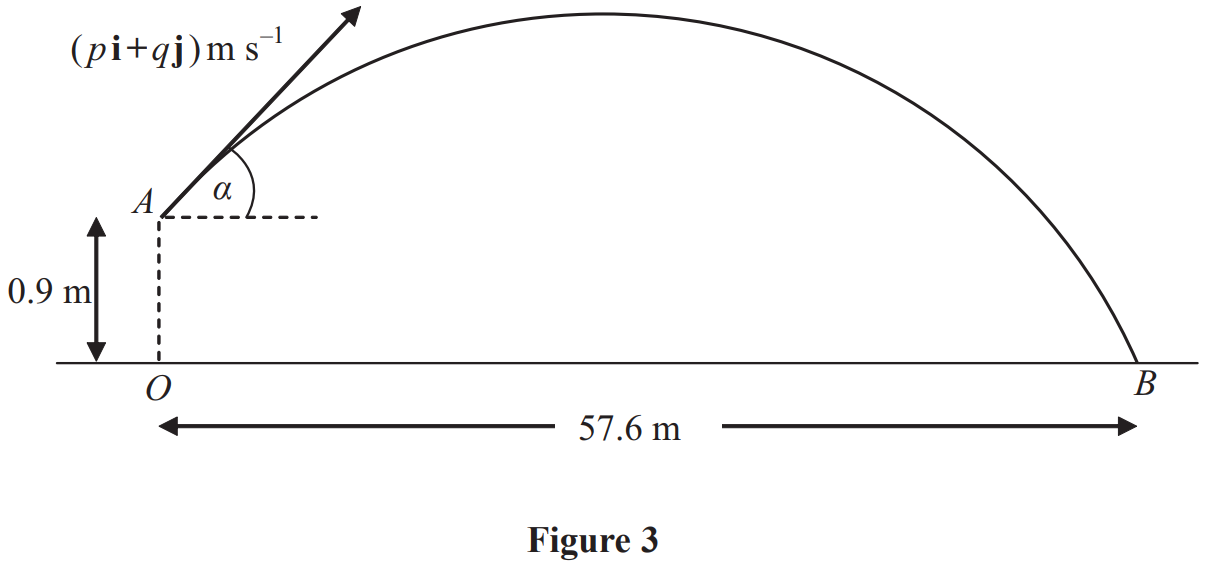 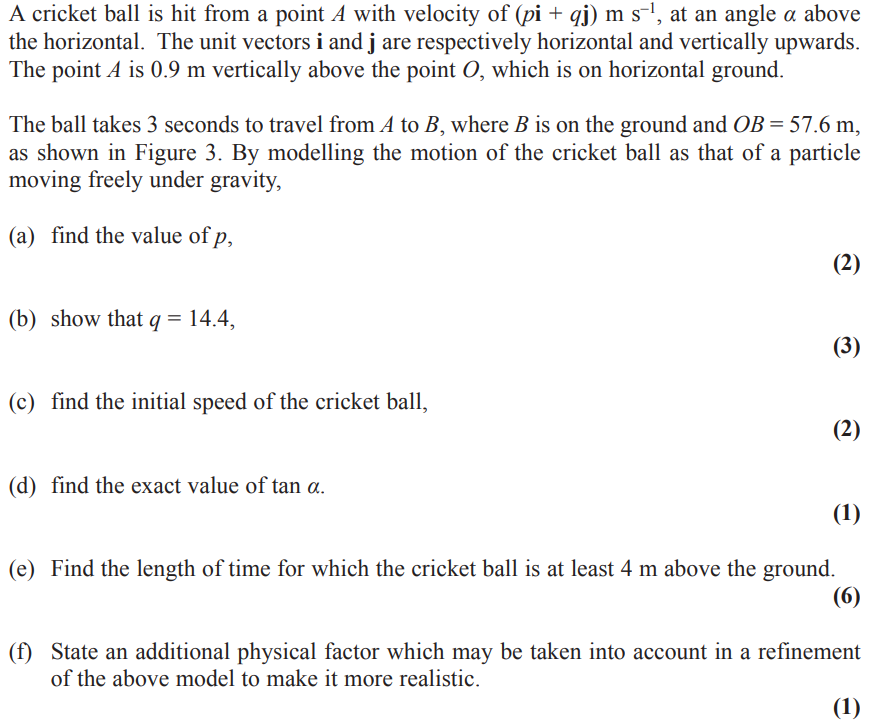 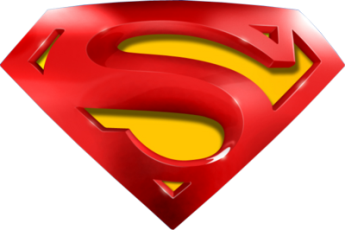 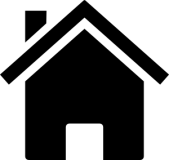 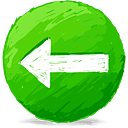 Jan 2009
A
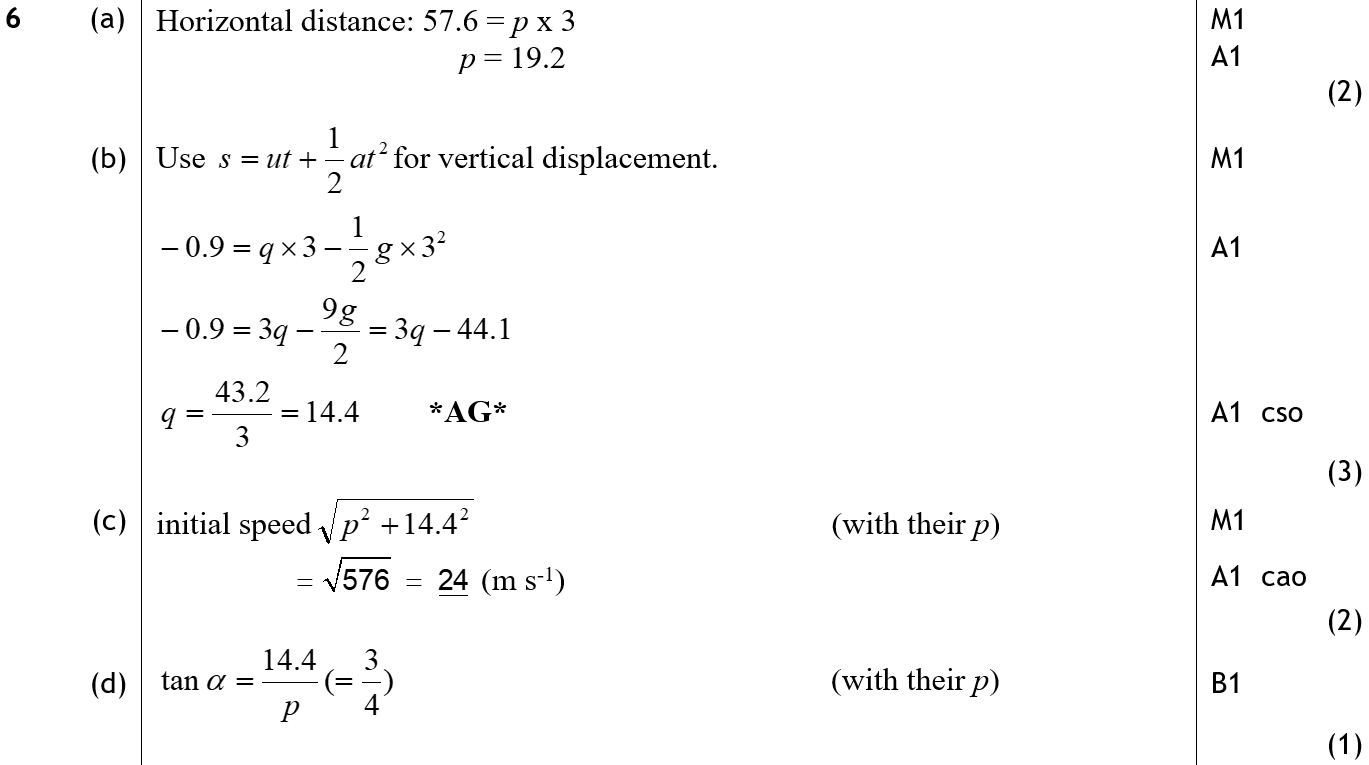 B
C
D
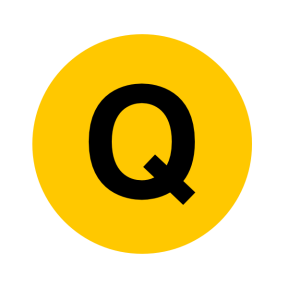 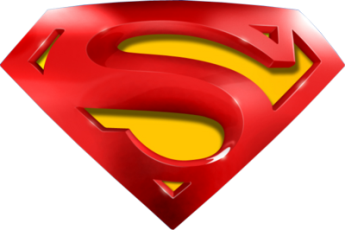 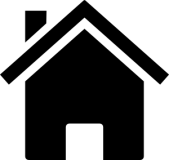 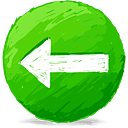 Jan 2009
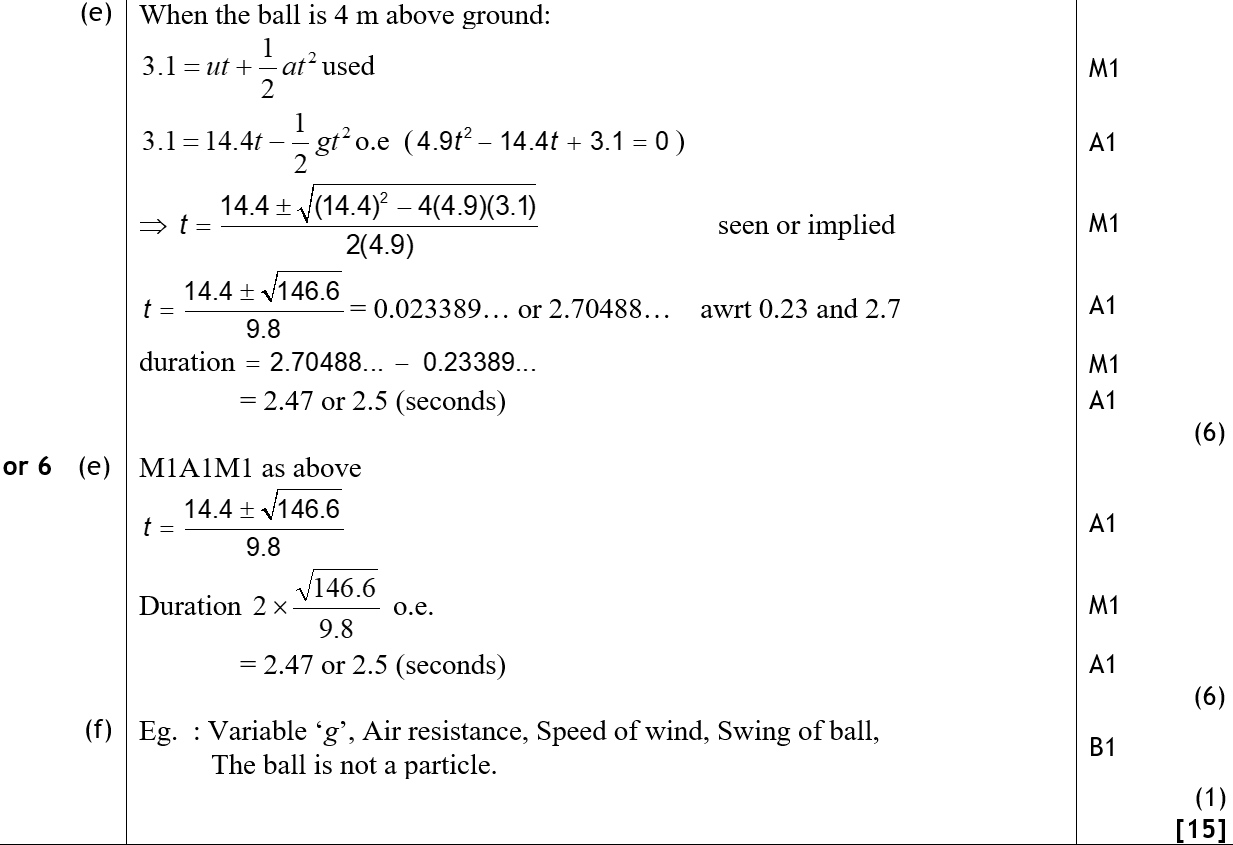 E
E Alternative
F
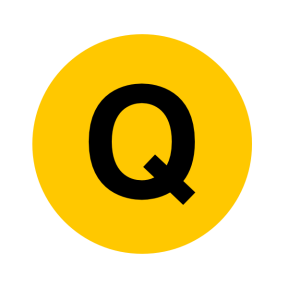 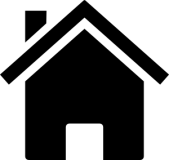 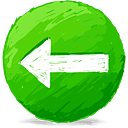 May 2009
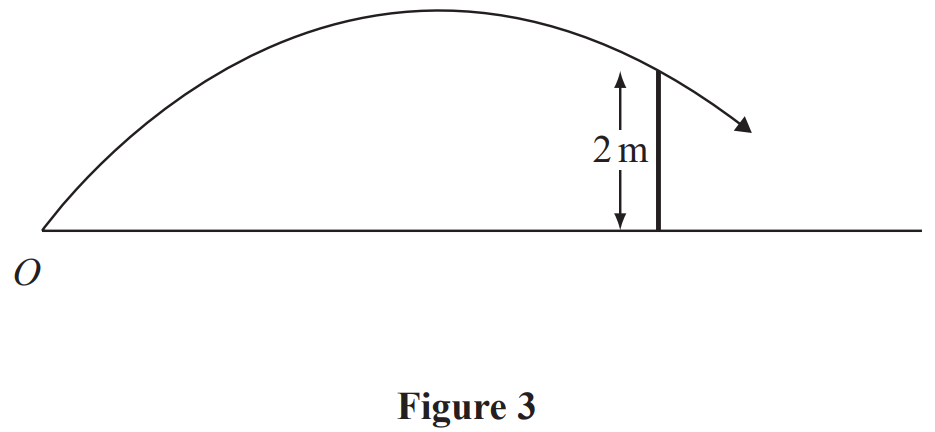 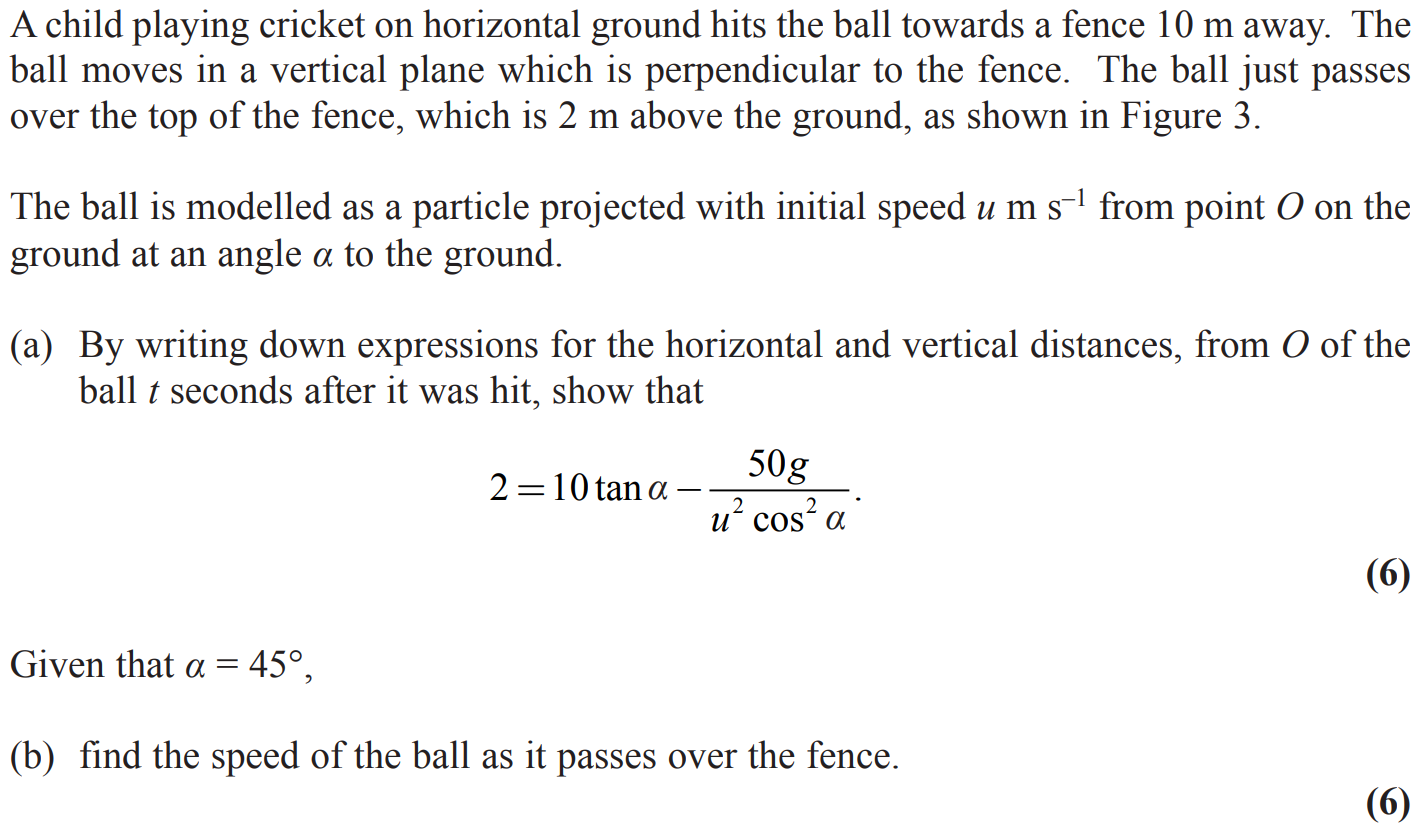 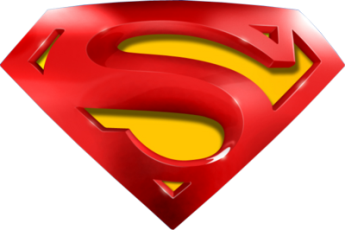 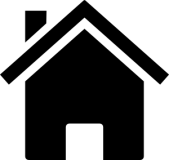 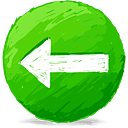 May 2009
A
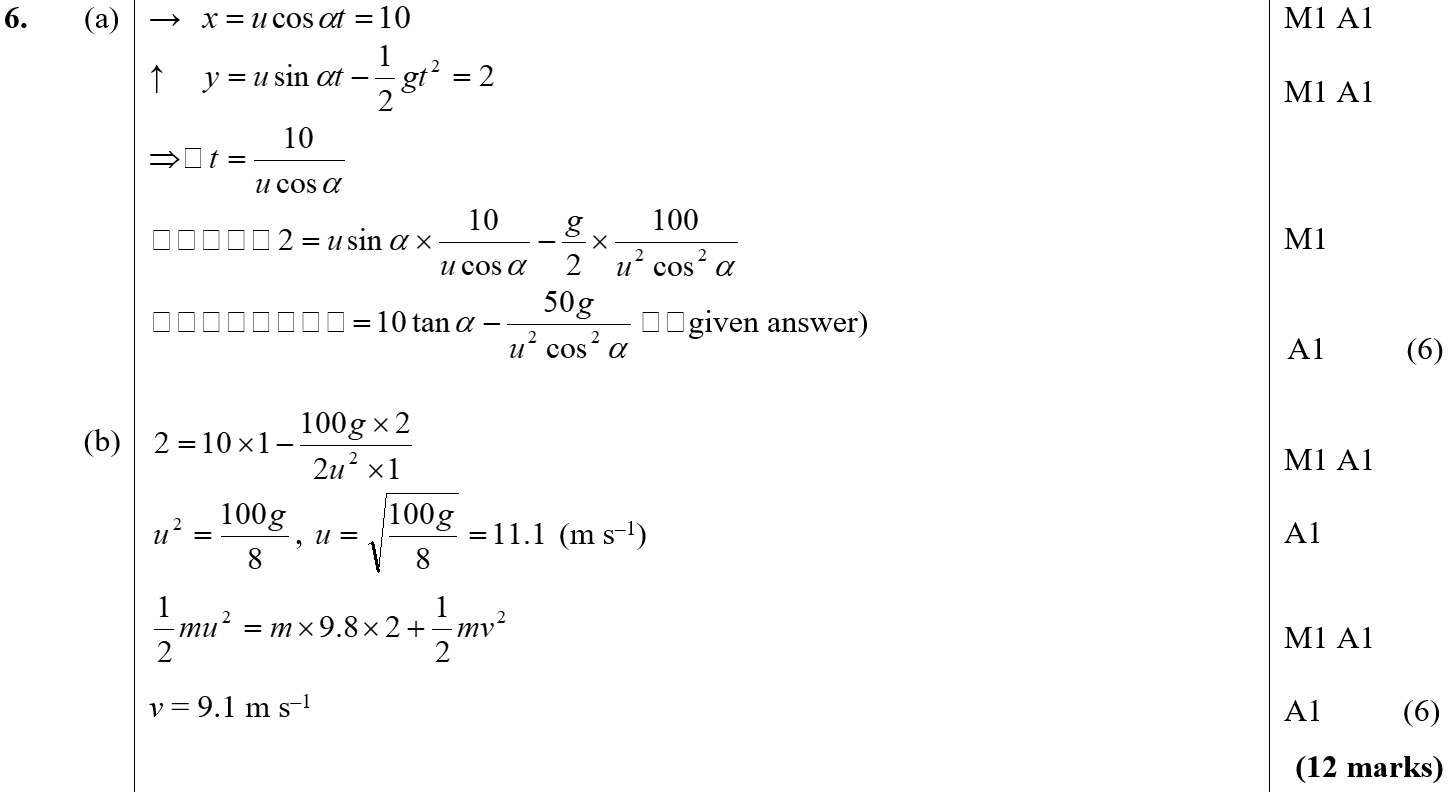 B
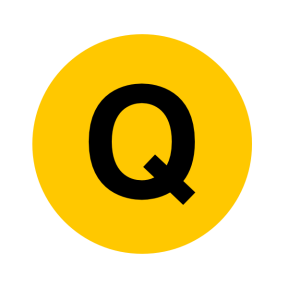 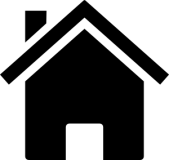 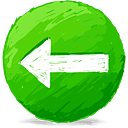 Jan 2010
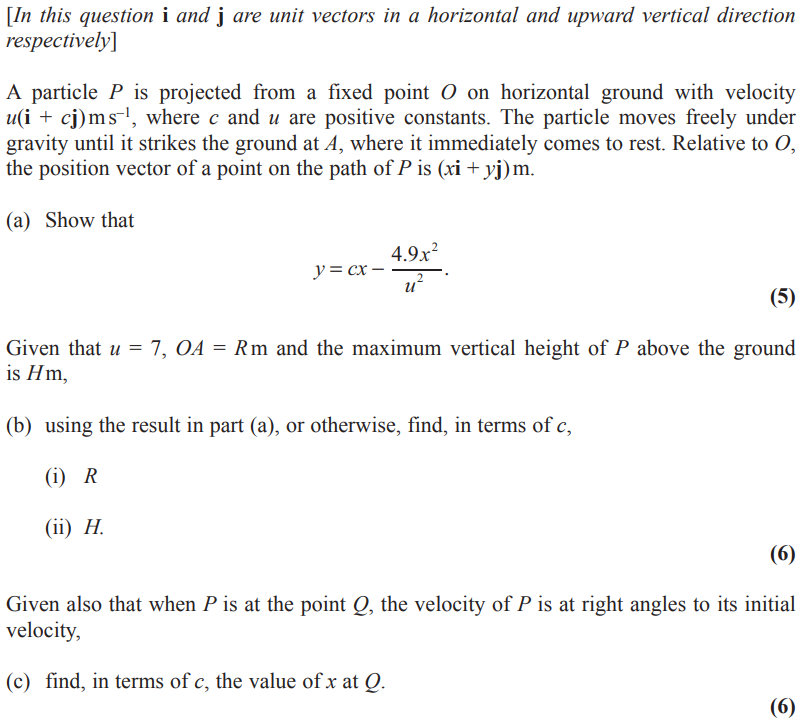 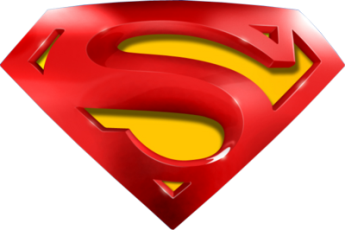 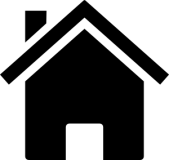 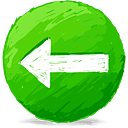 Jan 2010
A
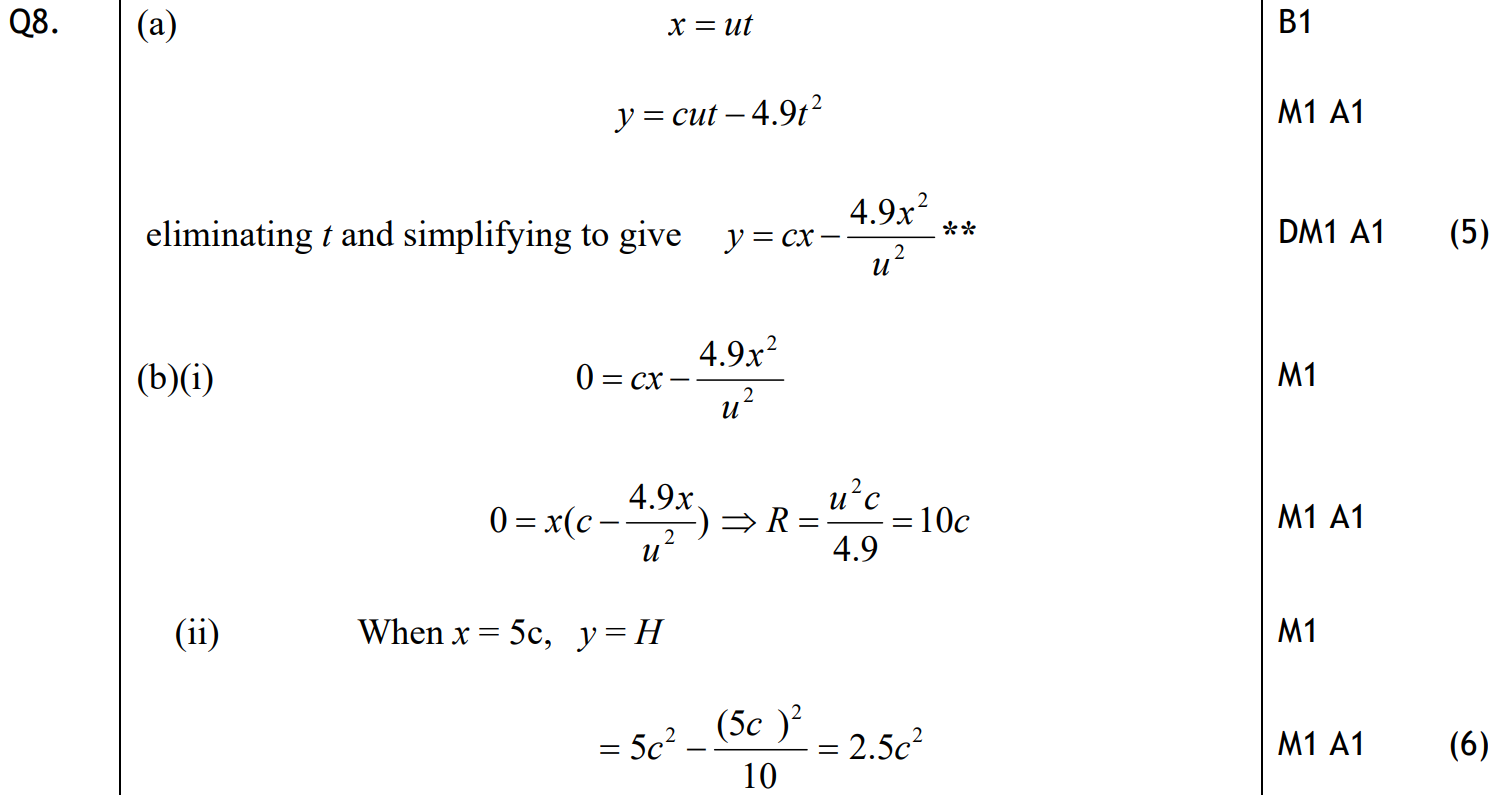 B (i)
B (ii)
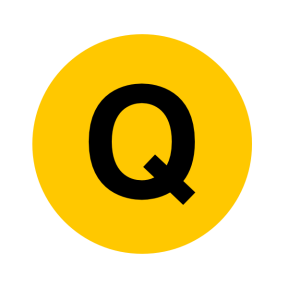 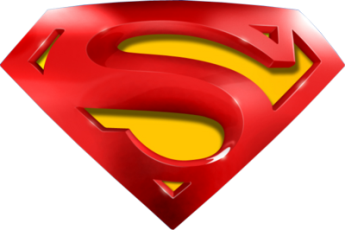 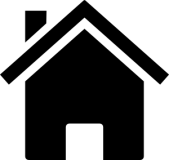 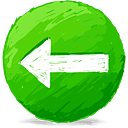 Jan 2010
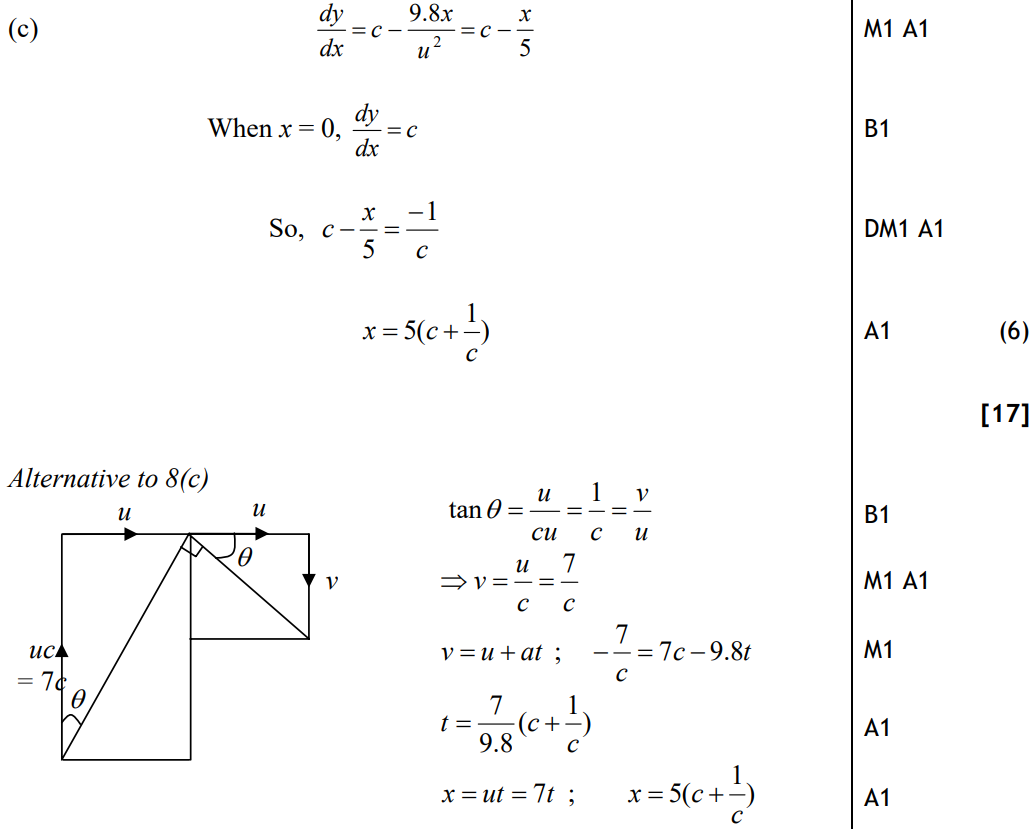 C
C Alternative
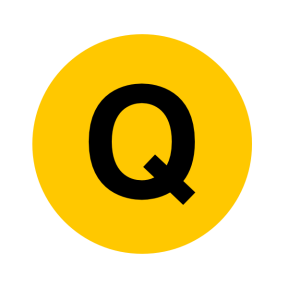 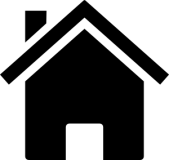 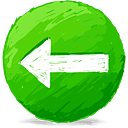 June 2010
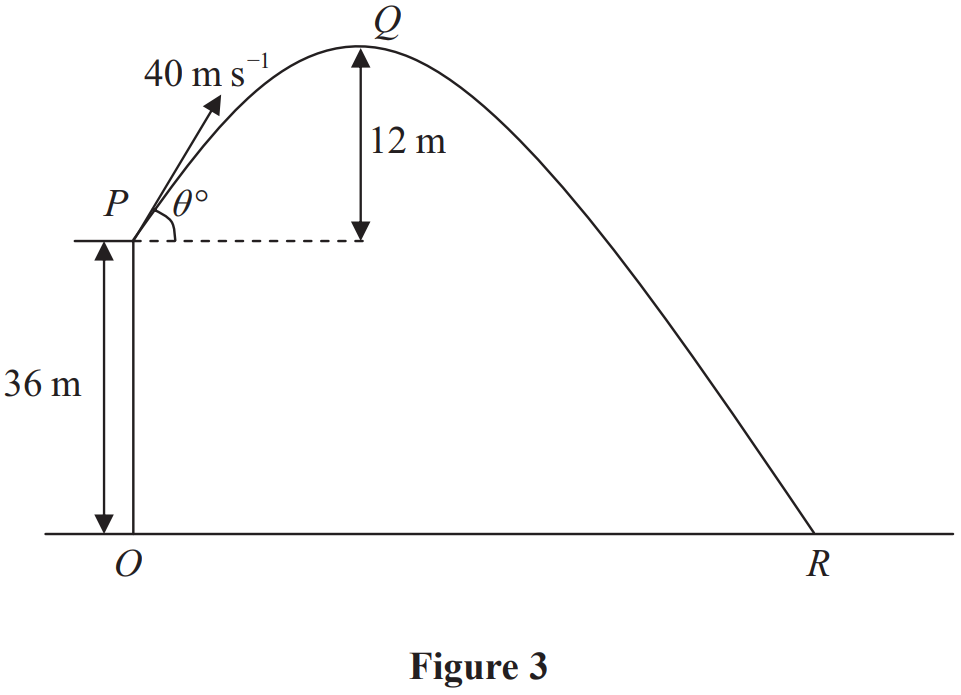 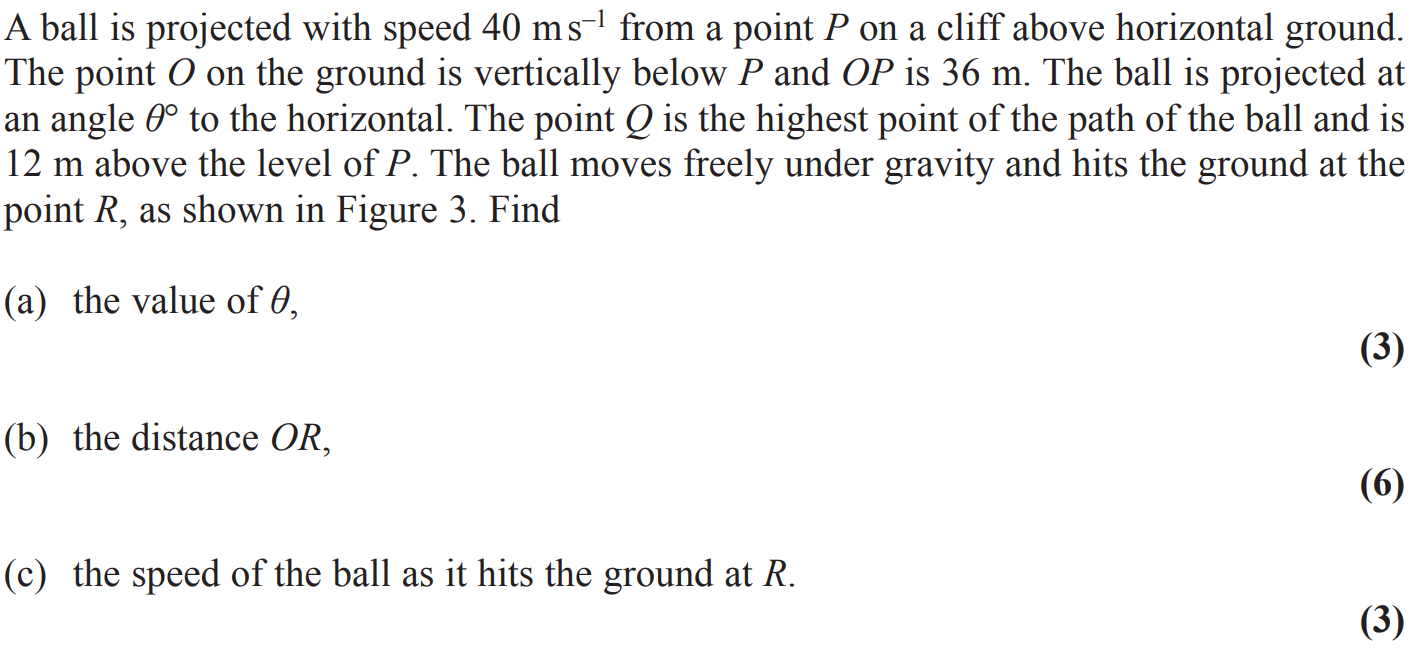 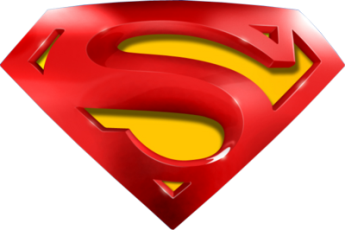 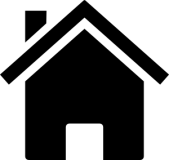 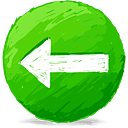 June 2010
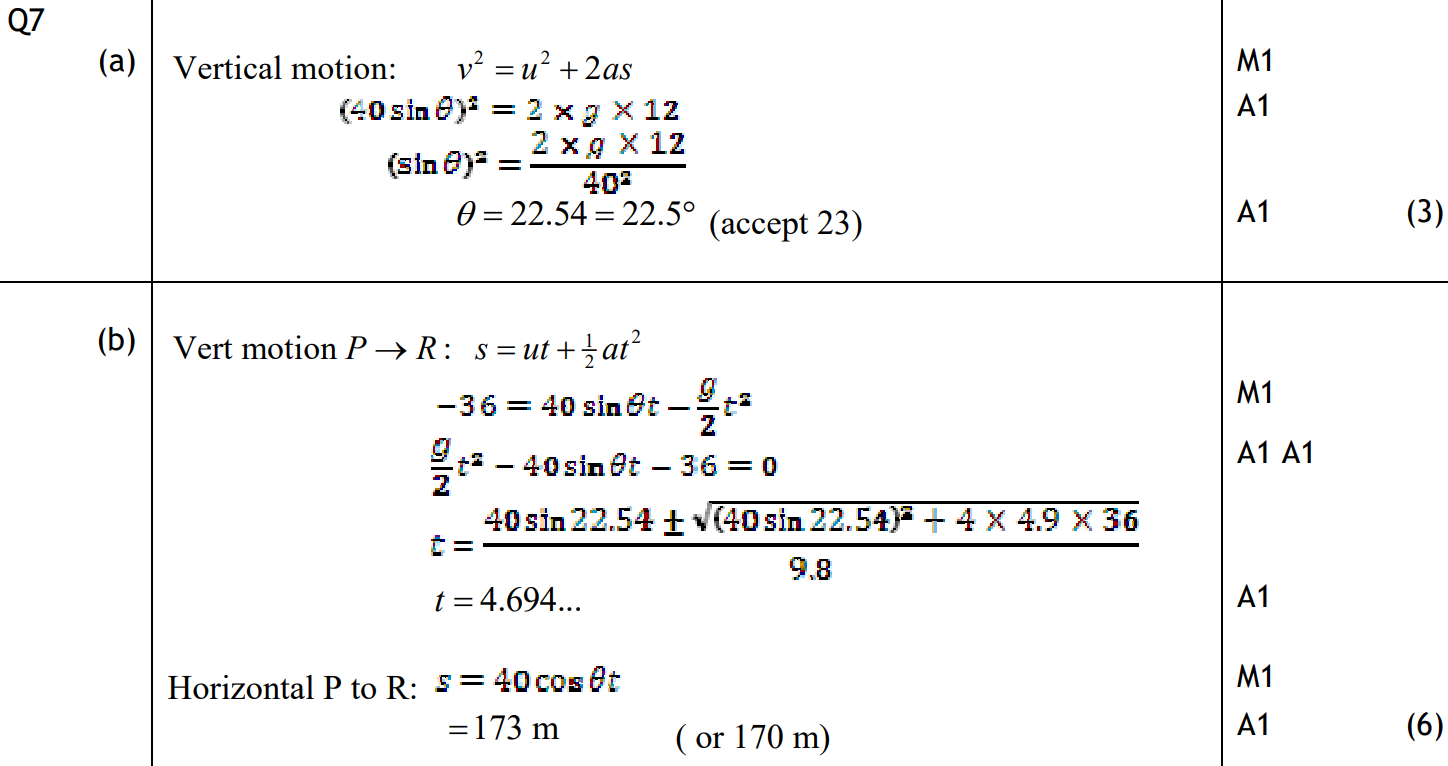 A
B
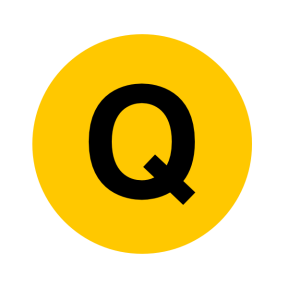 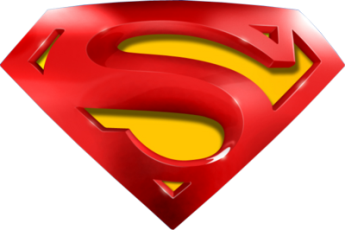 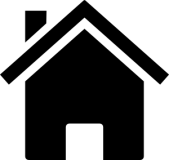 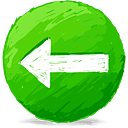 June 2010
C
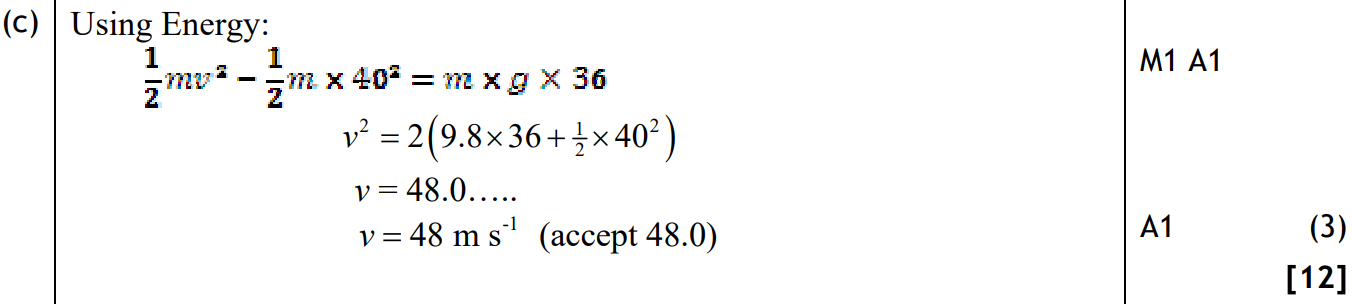 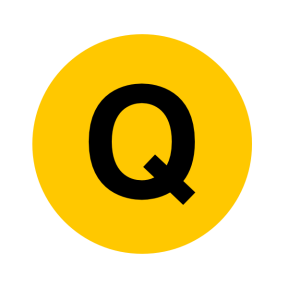 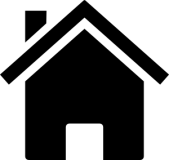 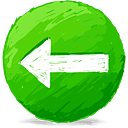 Jan 2011
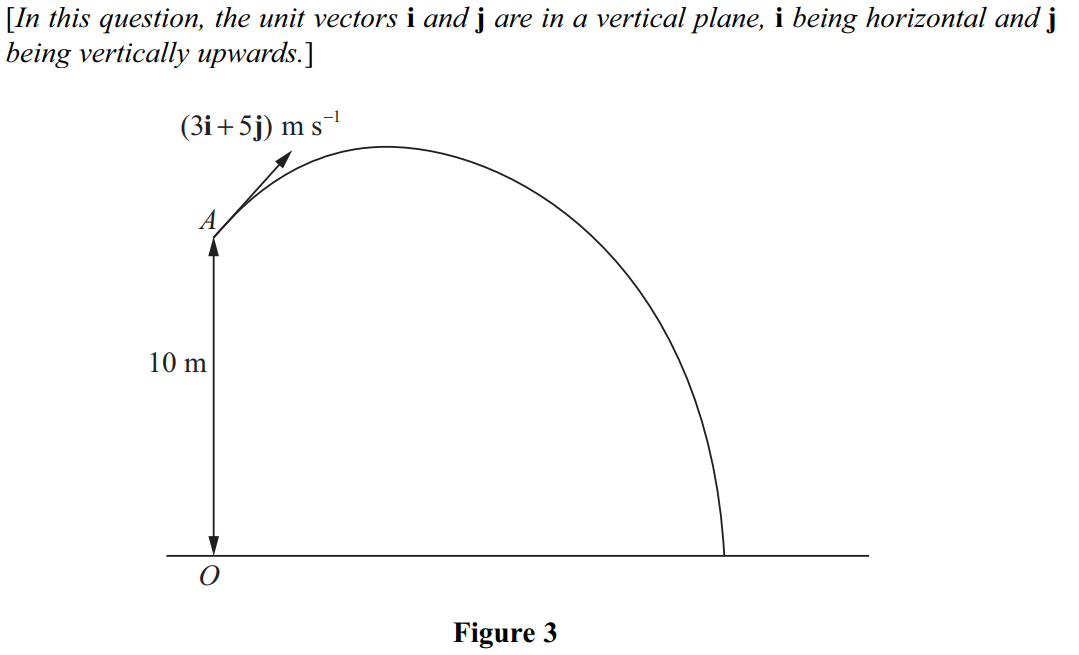 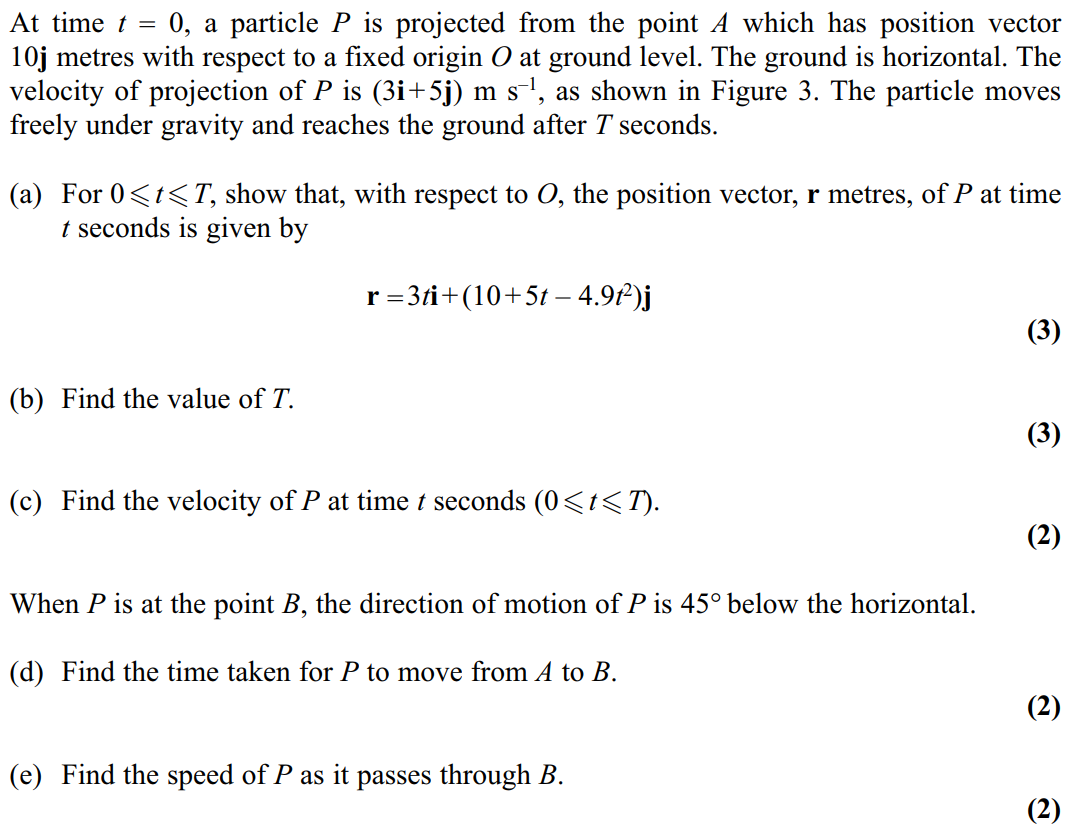 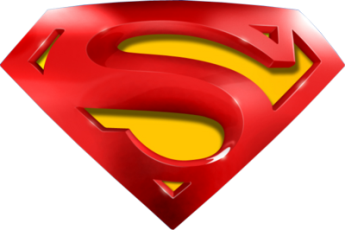 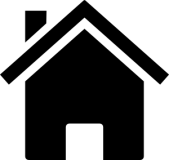 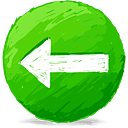 Jan 2011
A
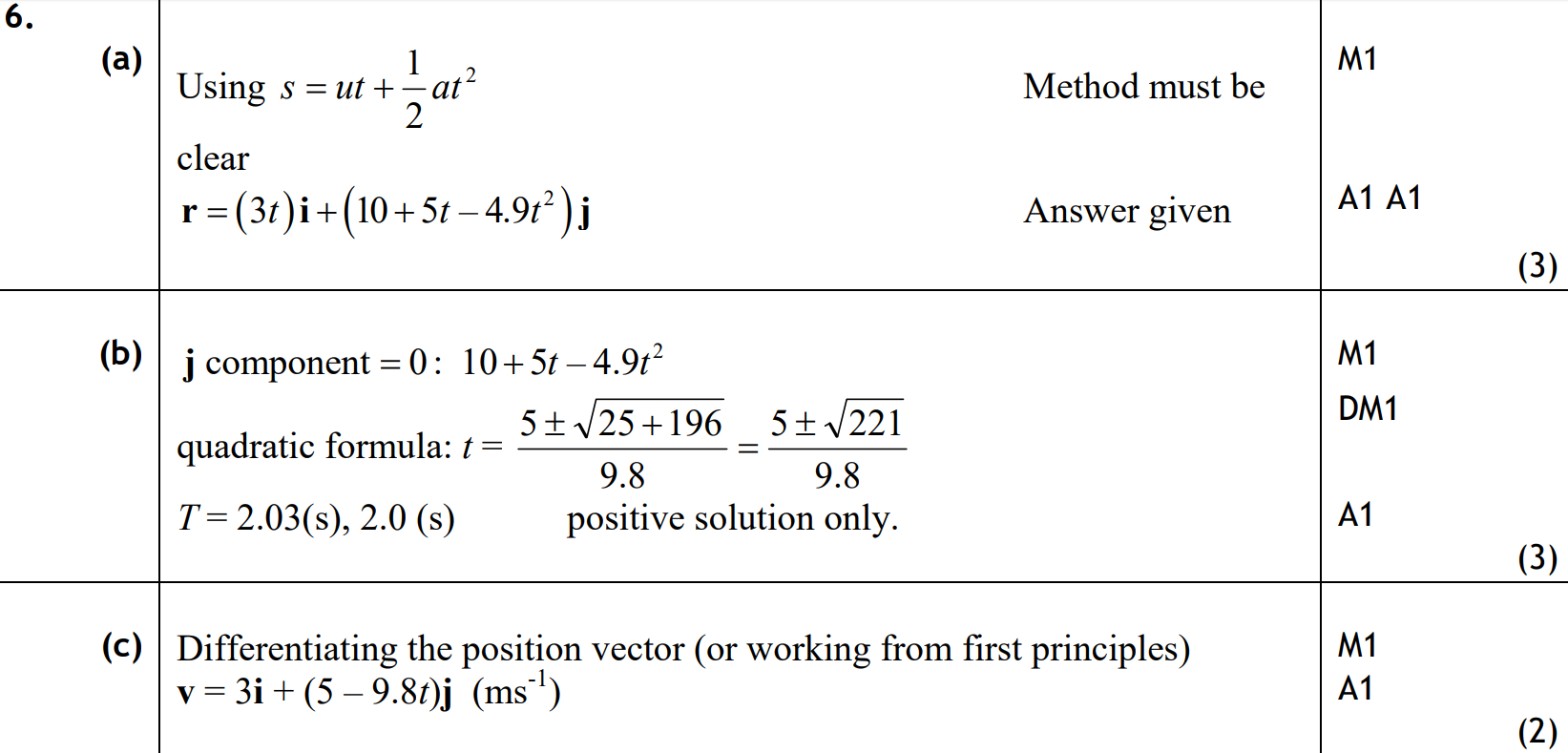 B
C
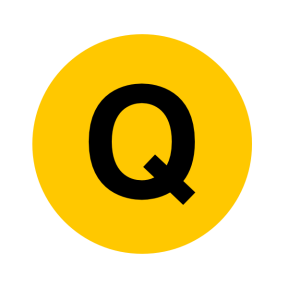 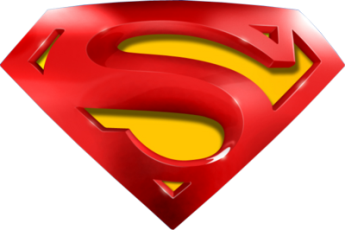 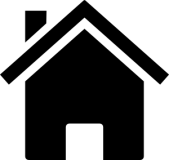 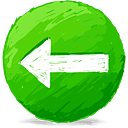 Jan 2011
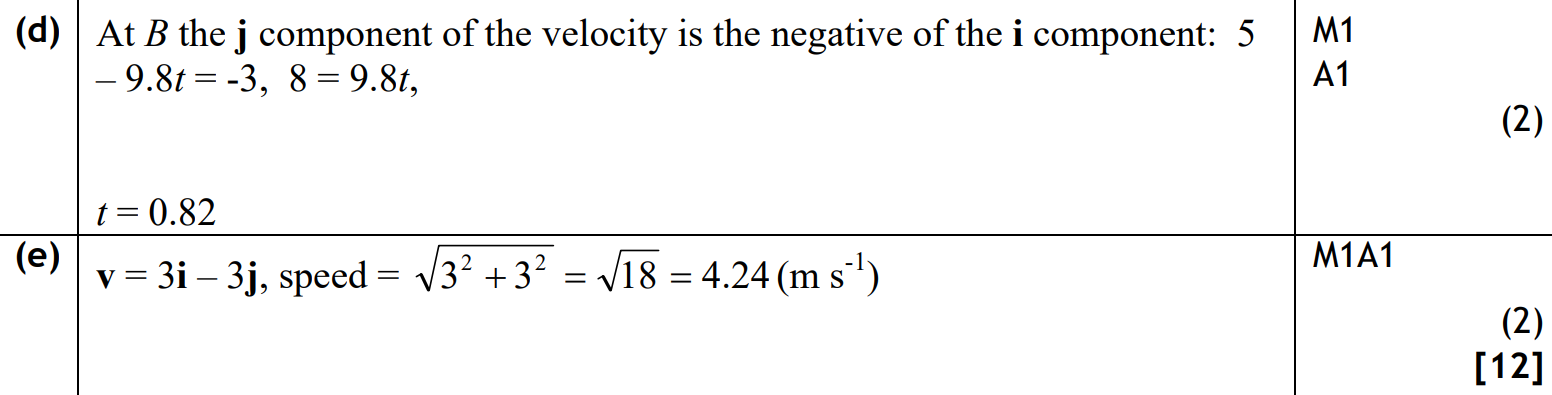 D
E
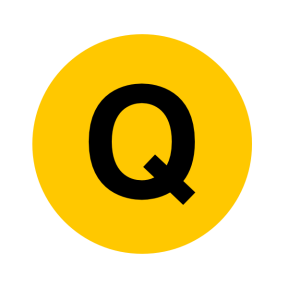 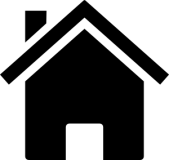 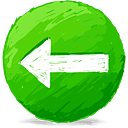 June 2011
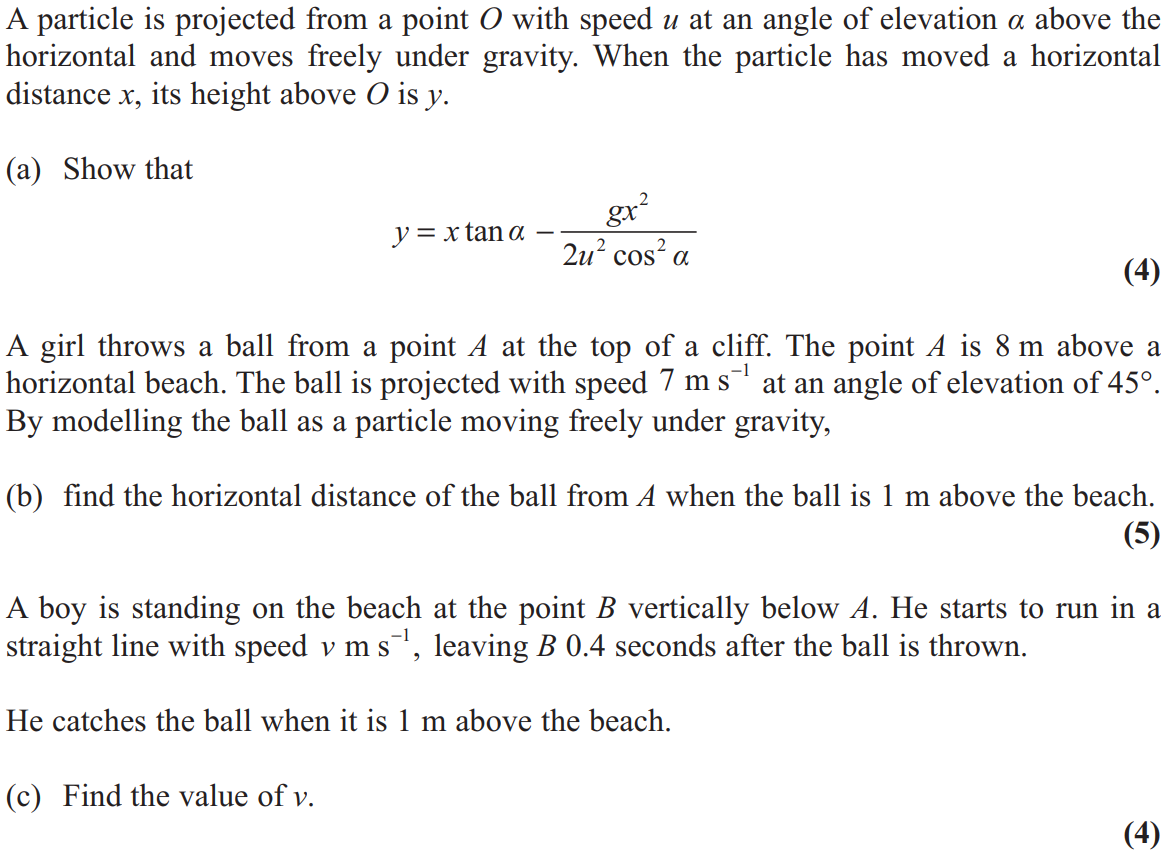 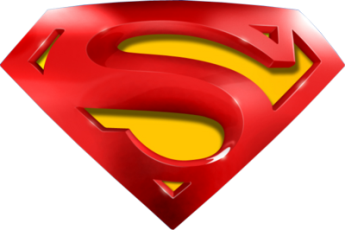 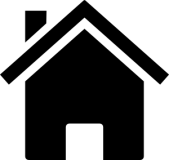 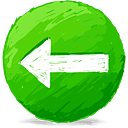 June 2011
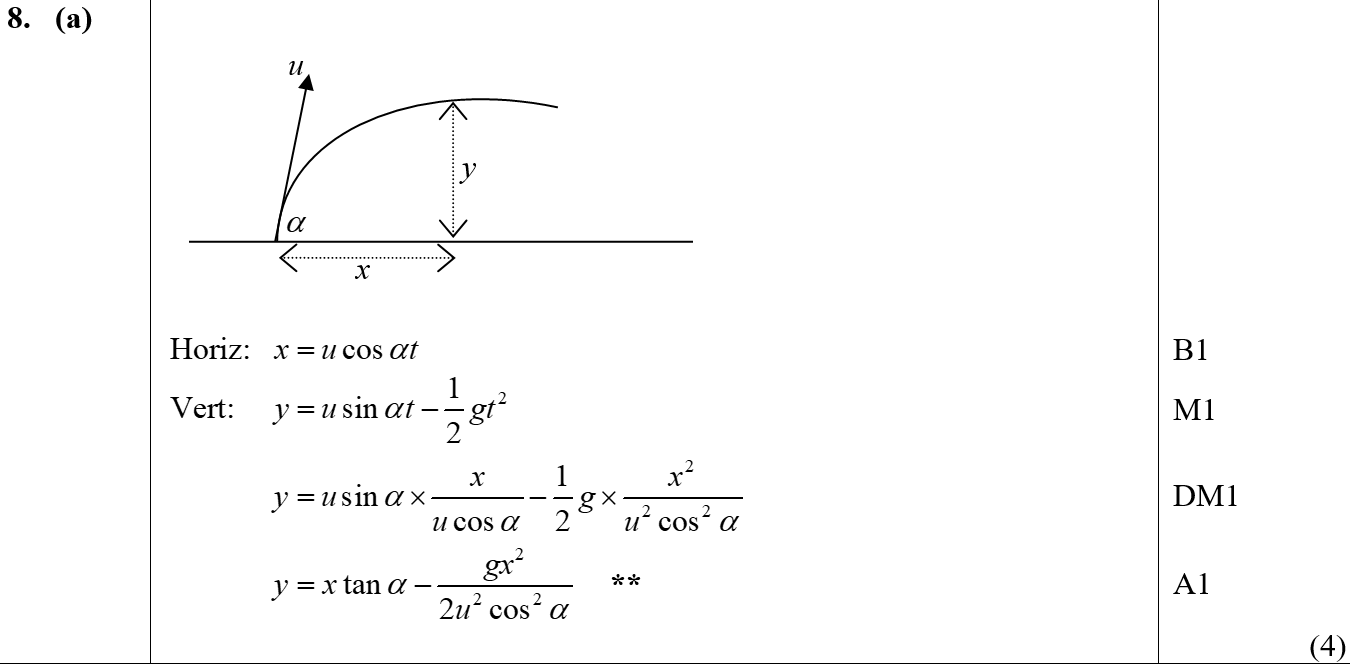 A
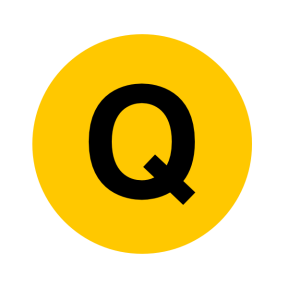 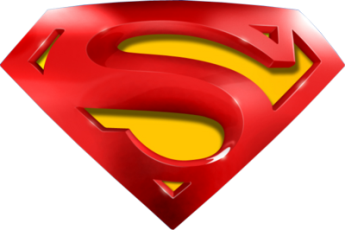 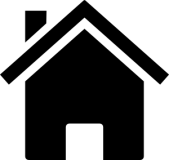 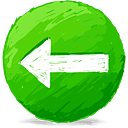 June 2011
B
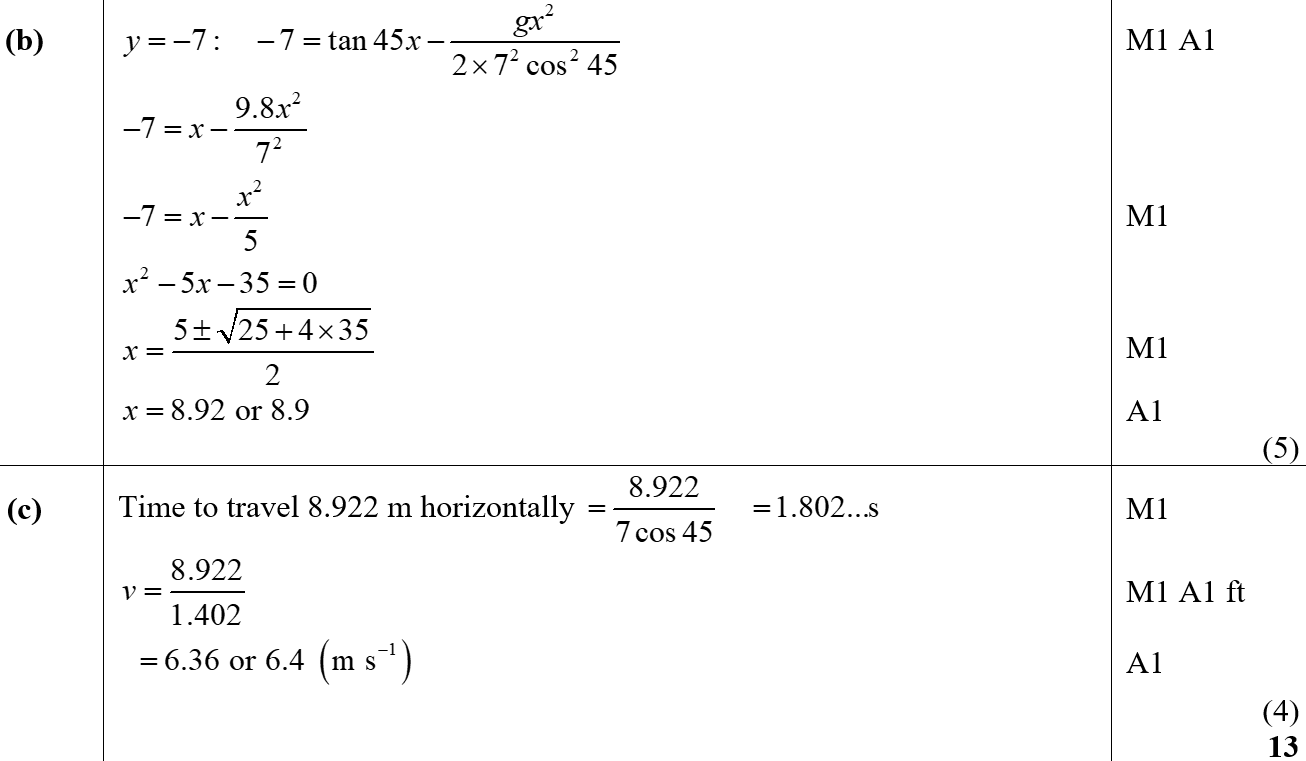 C
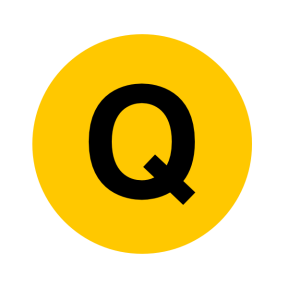 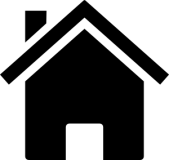 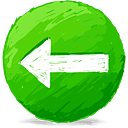 Jan 2012
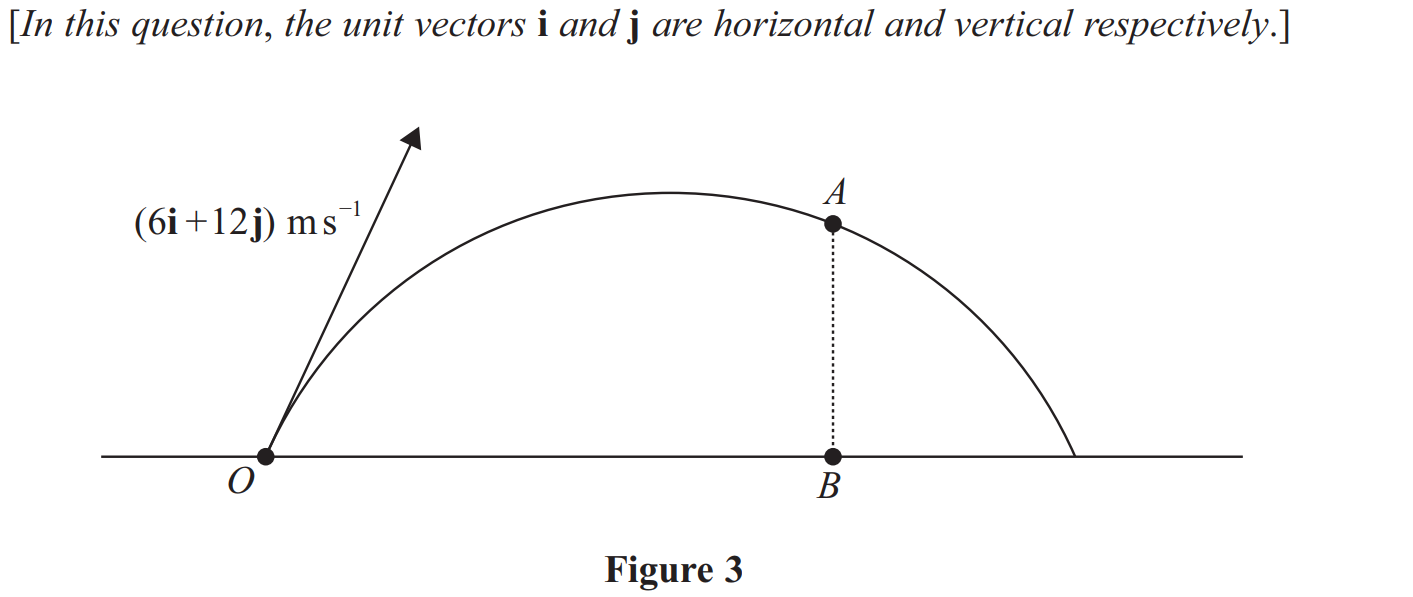 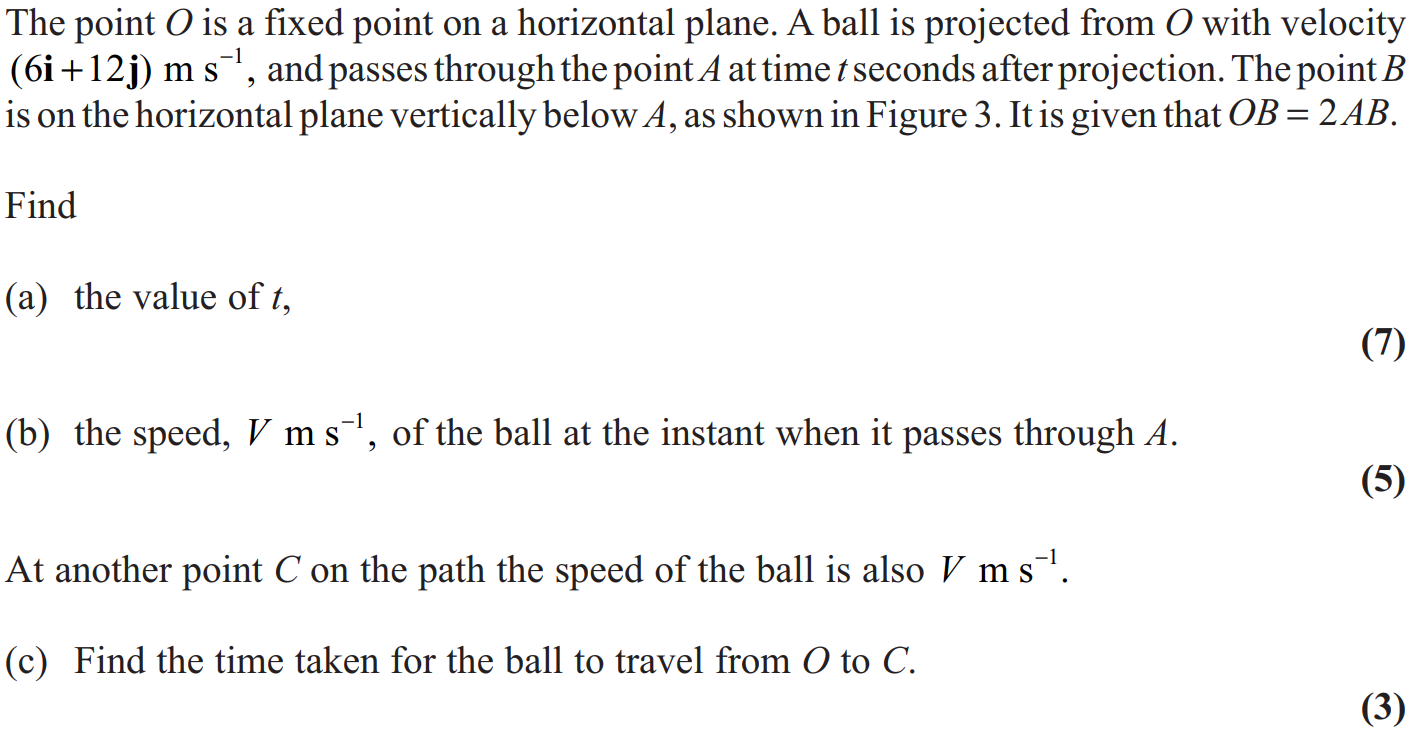 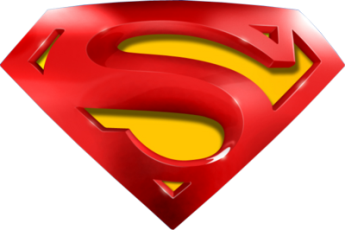 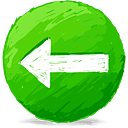 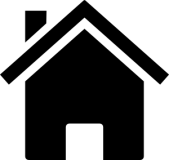 Jan 2012
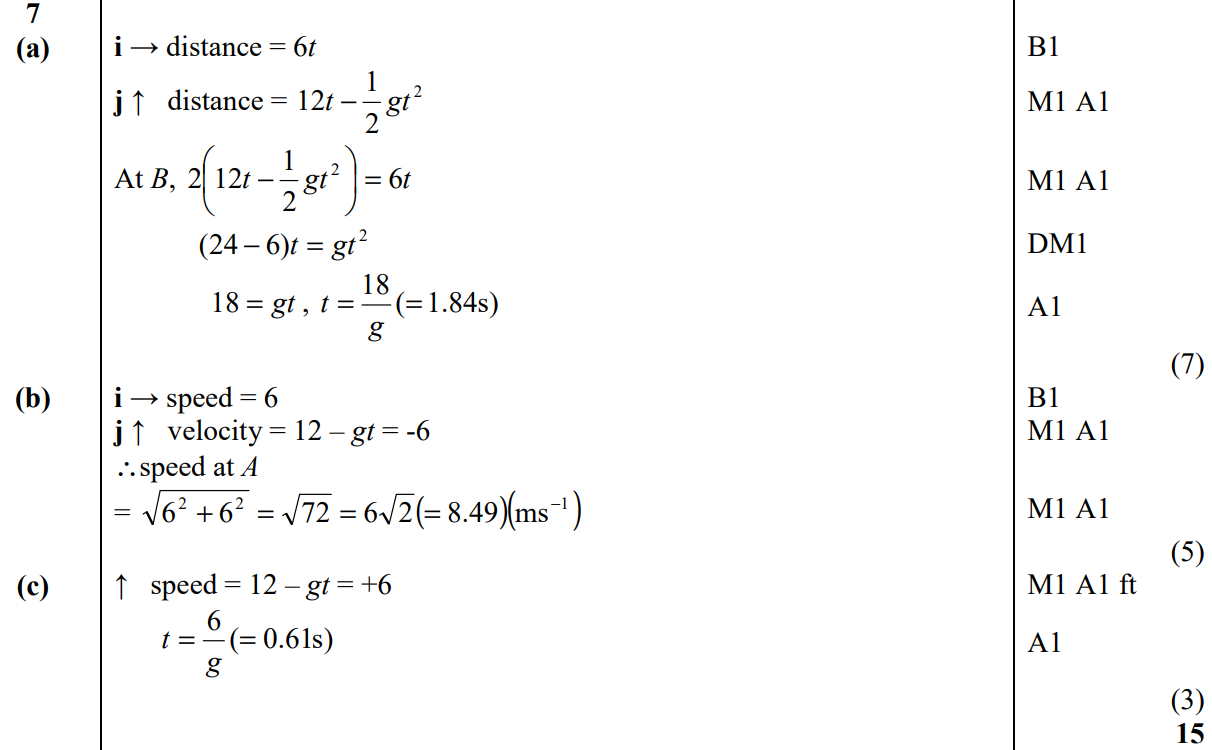 A
B
C
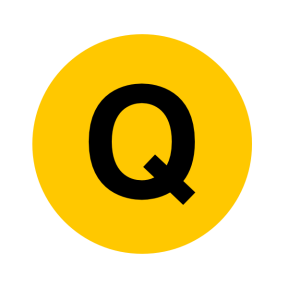 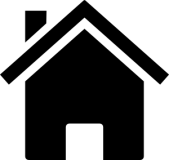 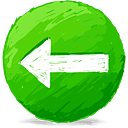 May 2012
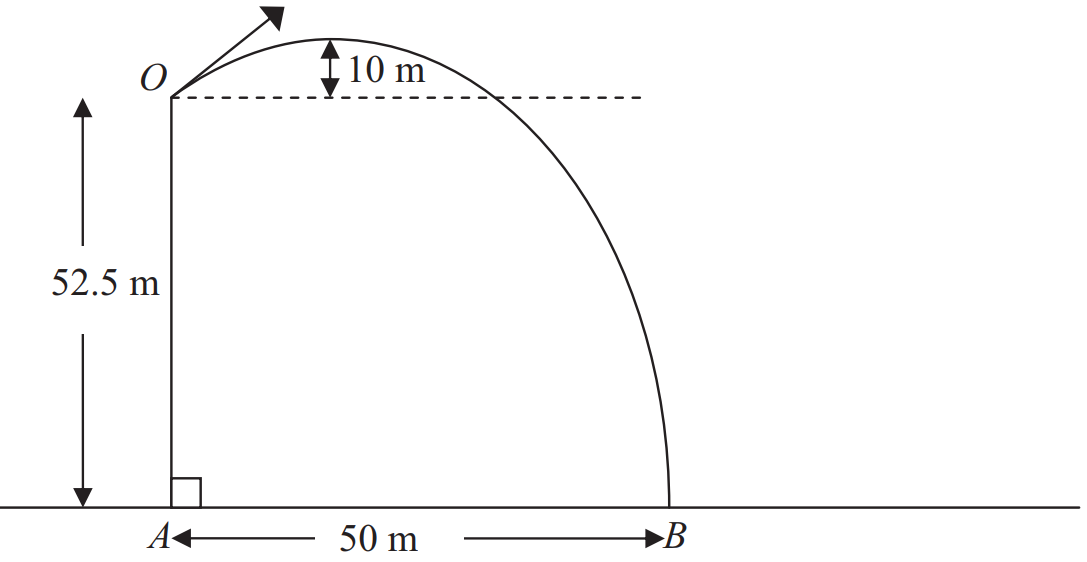 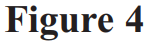 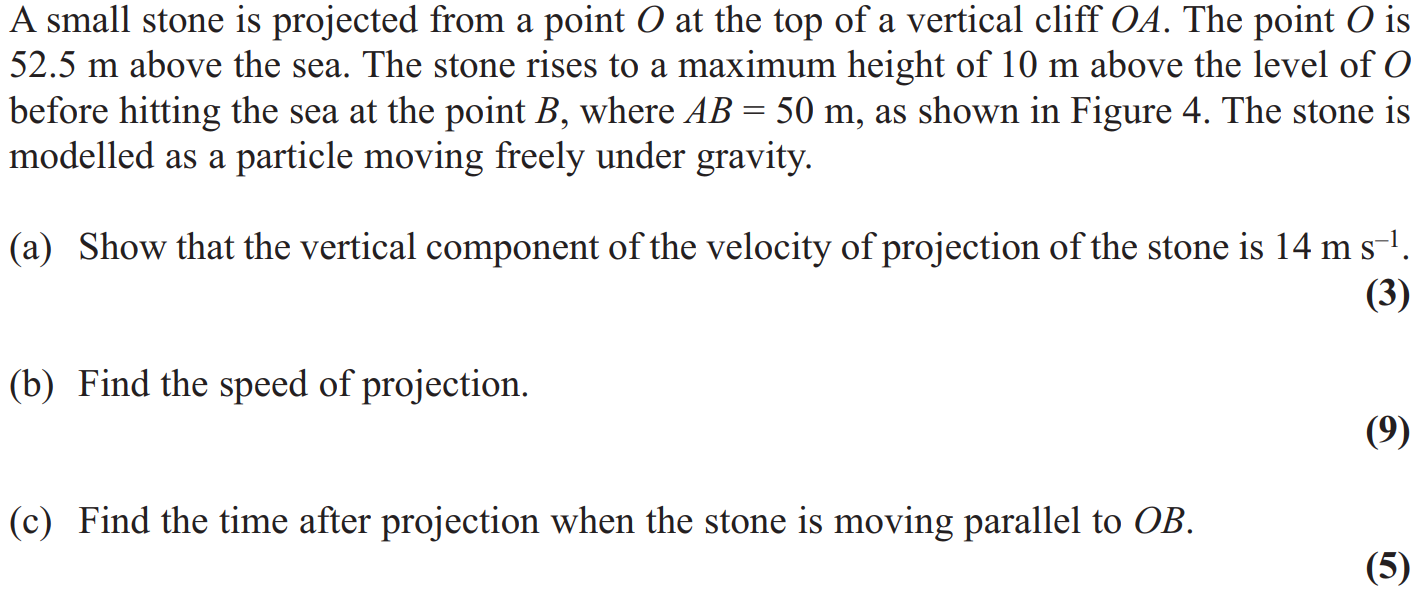 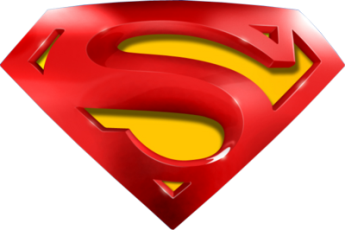 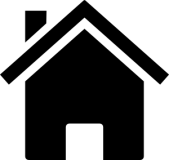 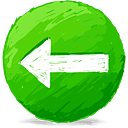 May 2012
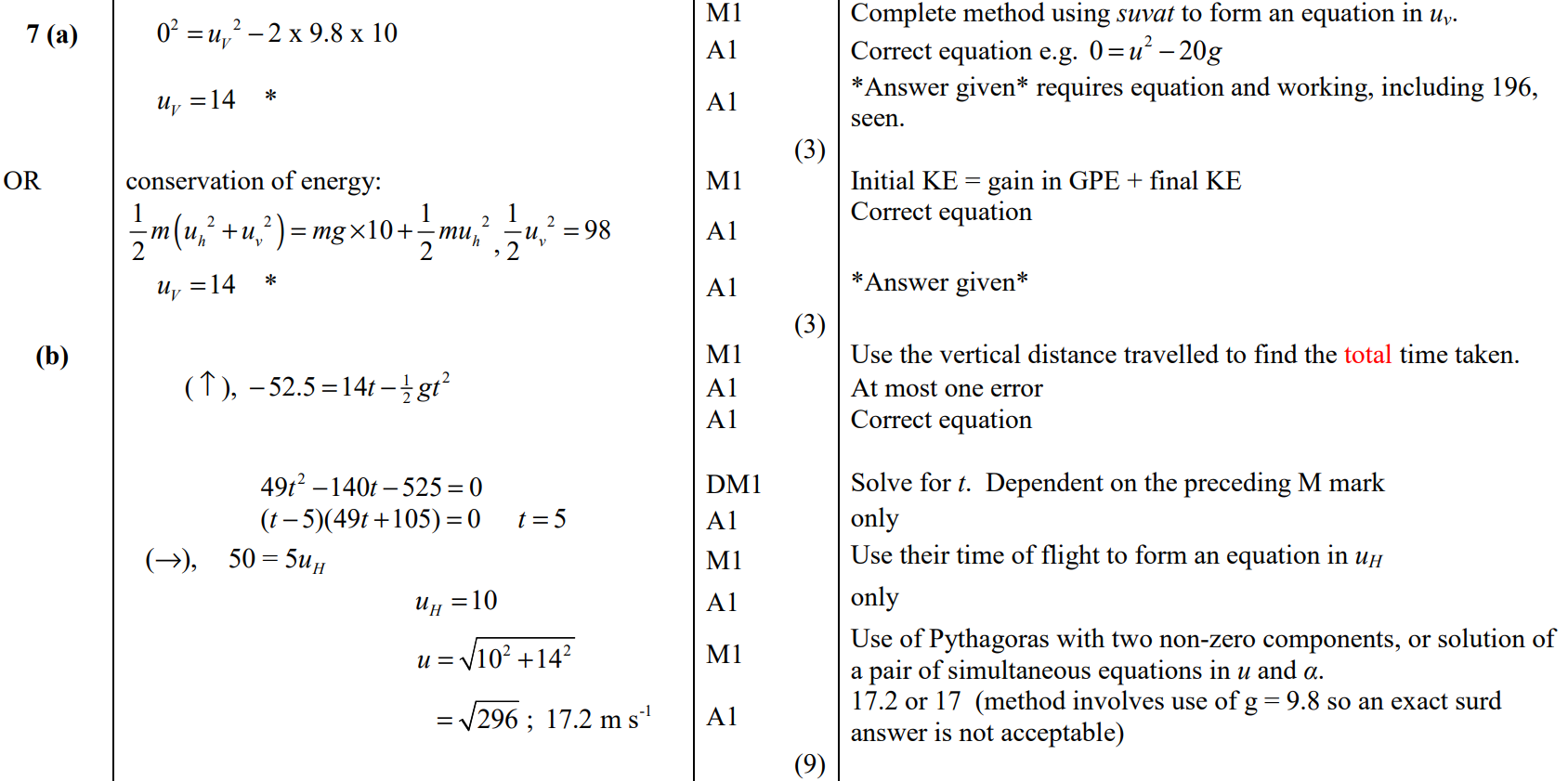 A
A Alternative
B
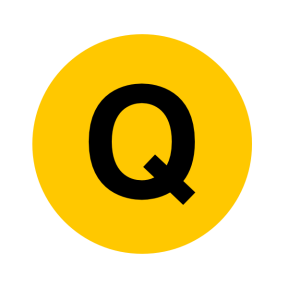 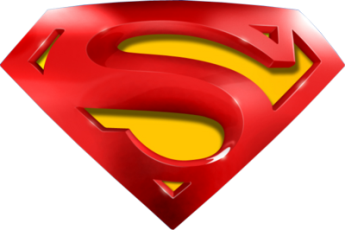 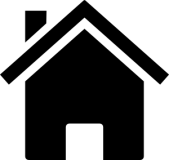 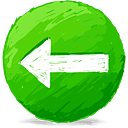 May 2012
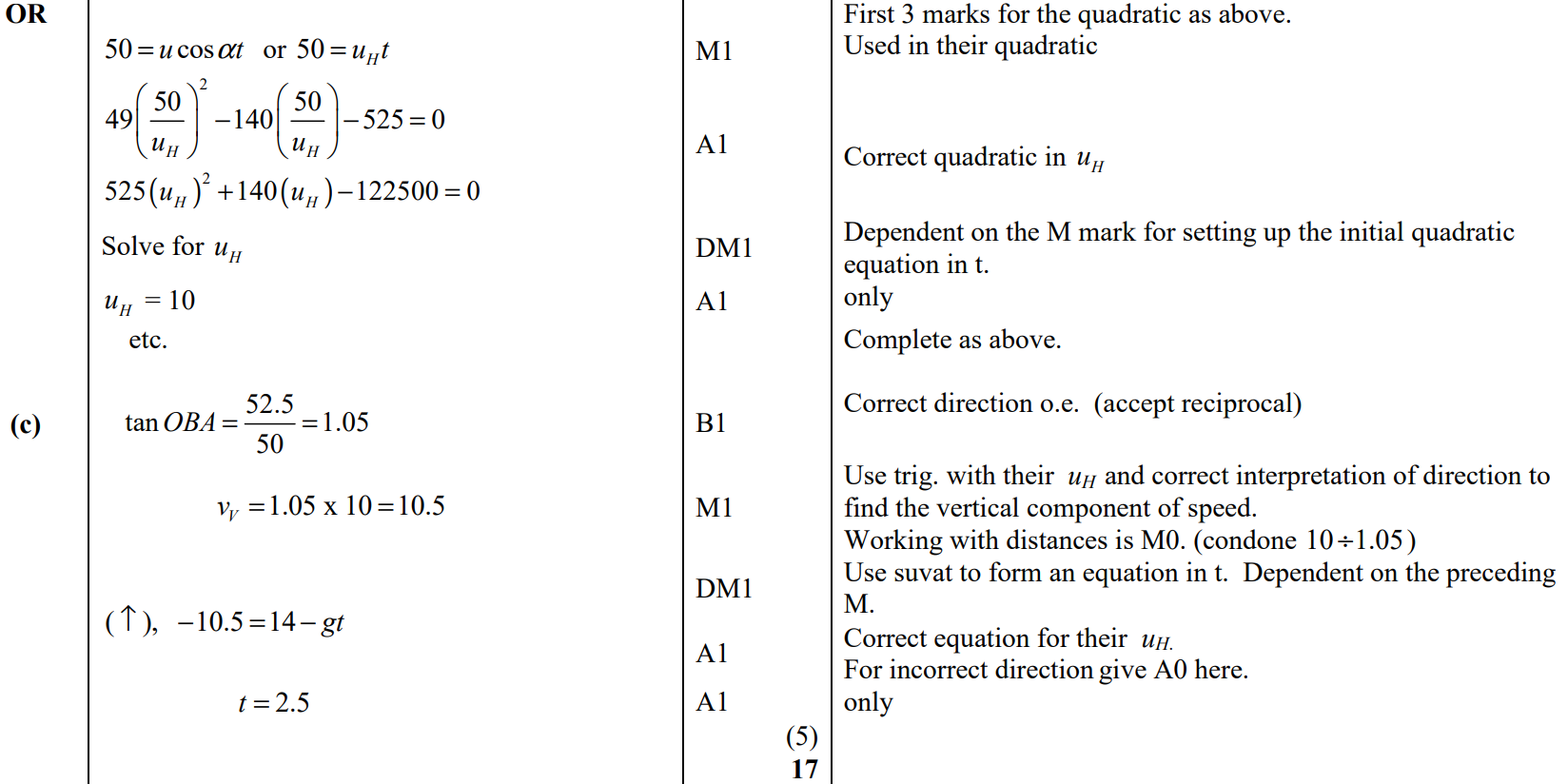 B Alternative
C
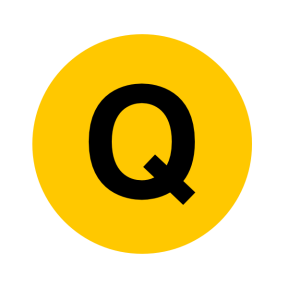 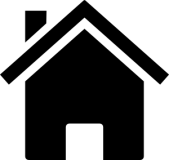 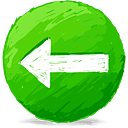 Jan 2013
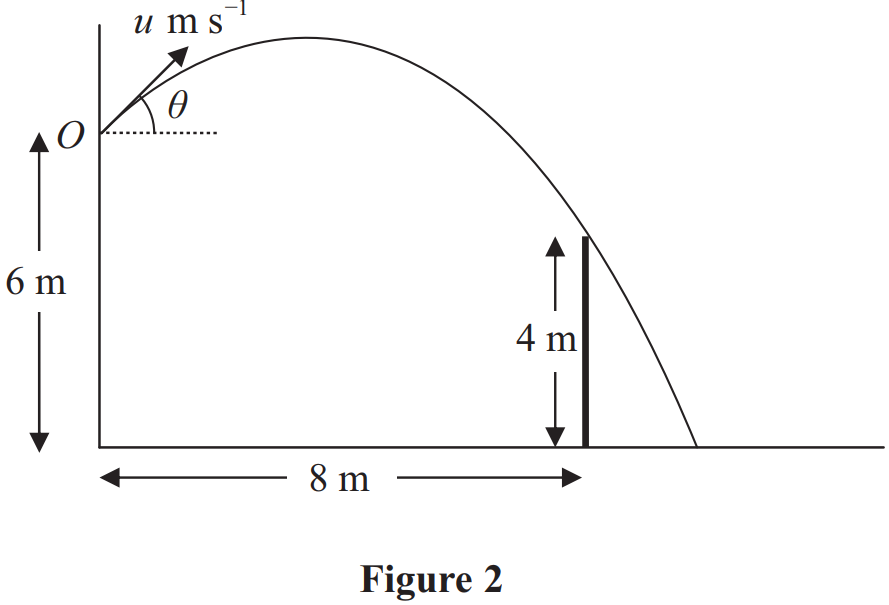 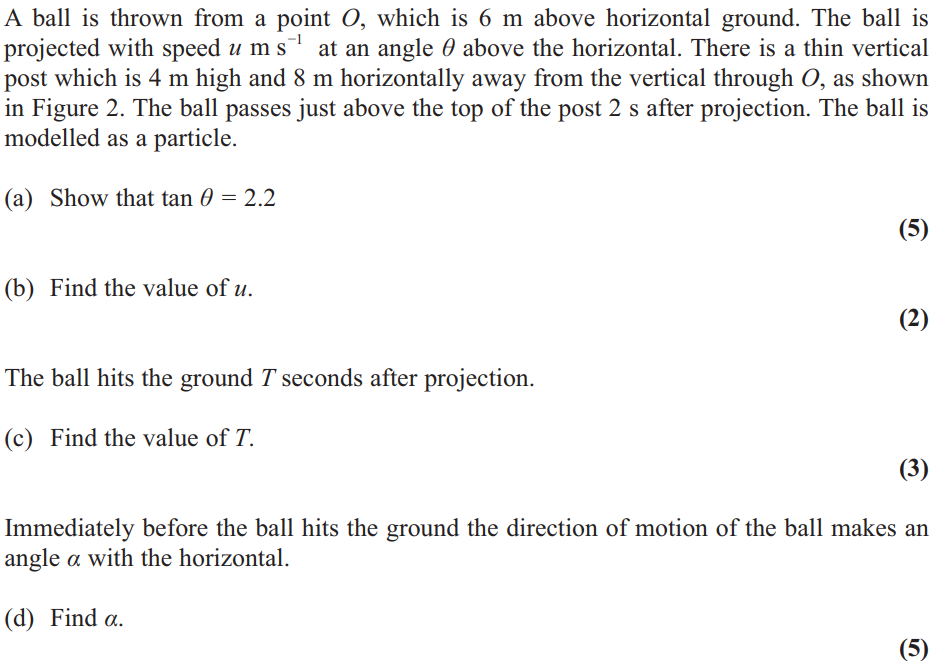 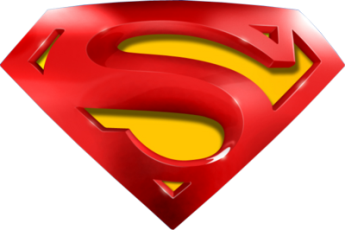 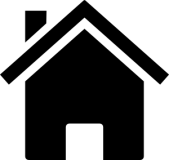 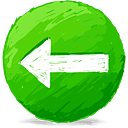 Jan 2013
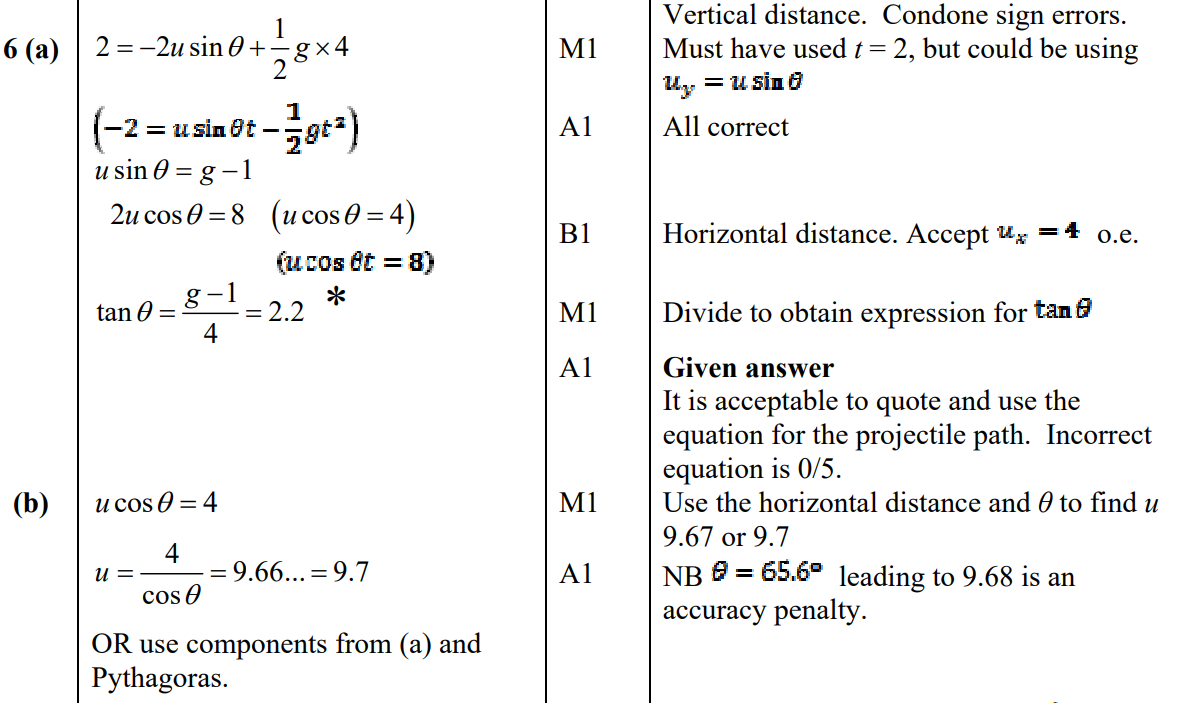 A
B
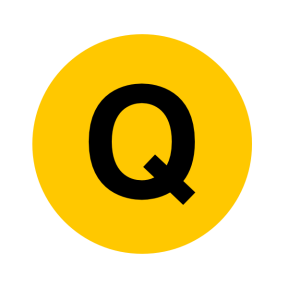 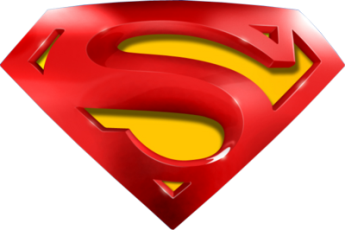 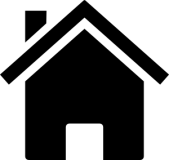 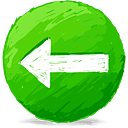 Jan 2013
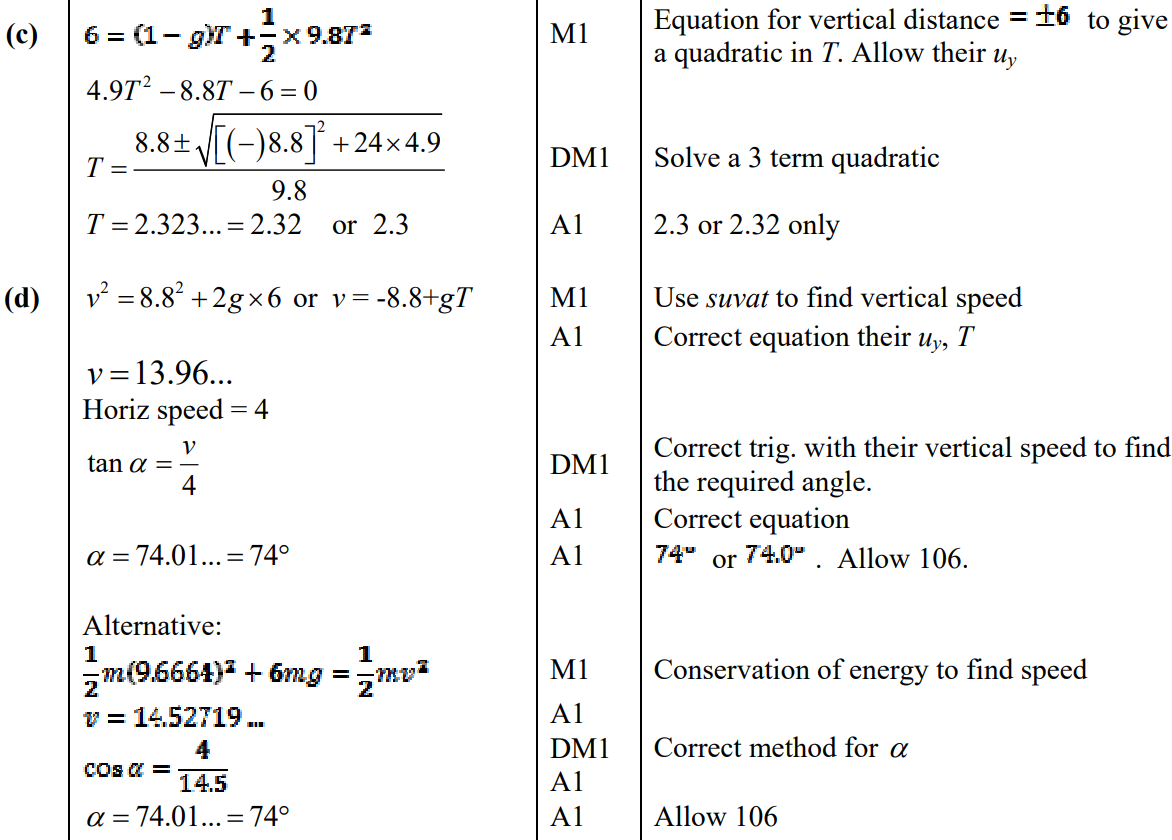 C
D
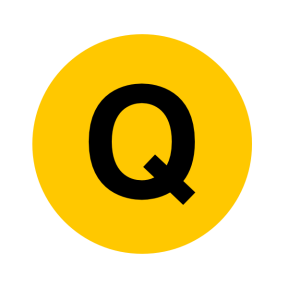 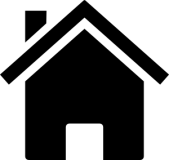 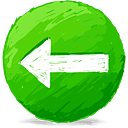 June 2013
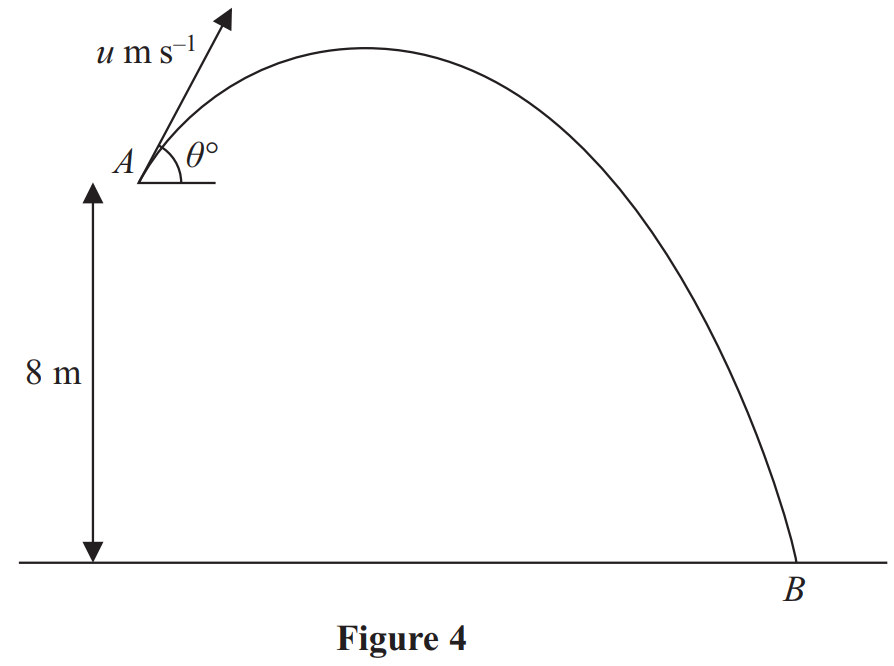 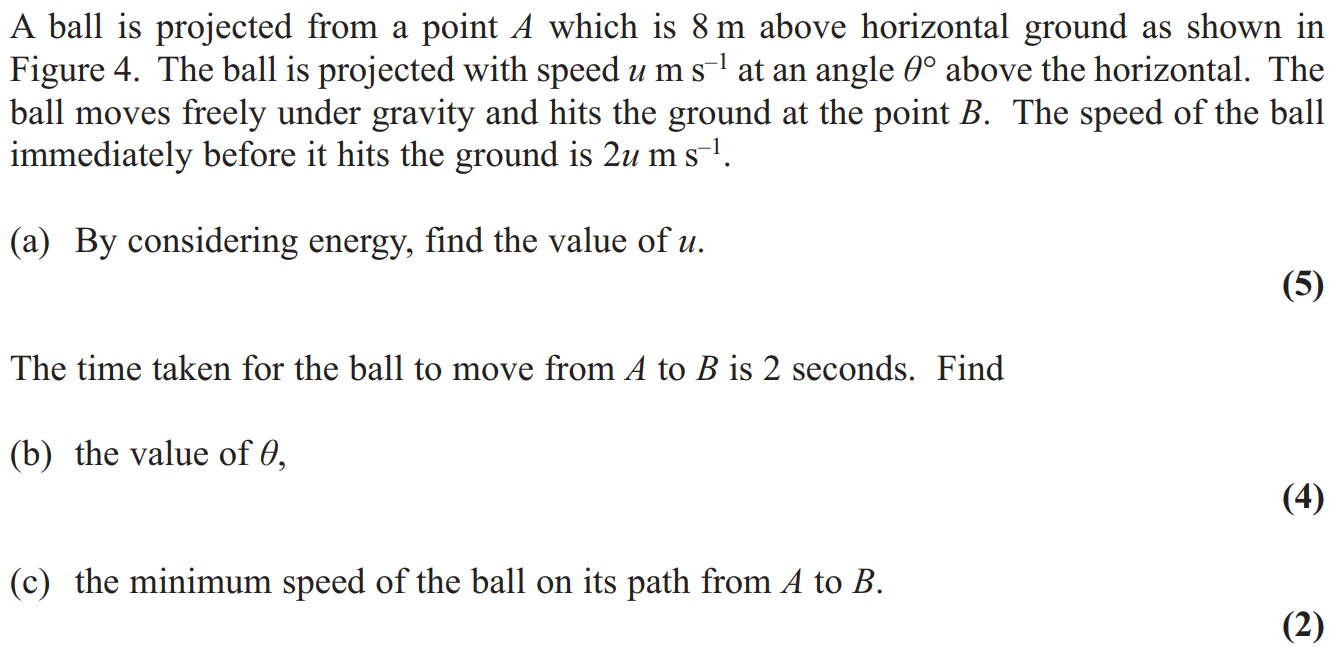 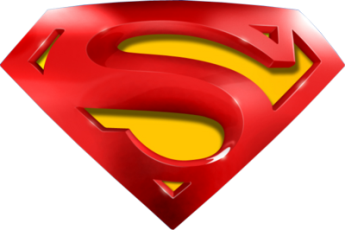 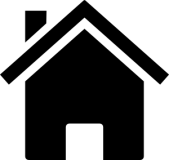 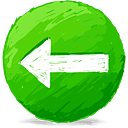 June 2013
A
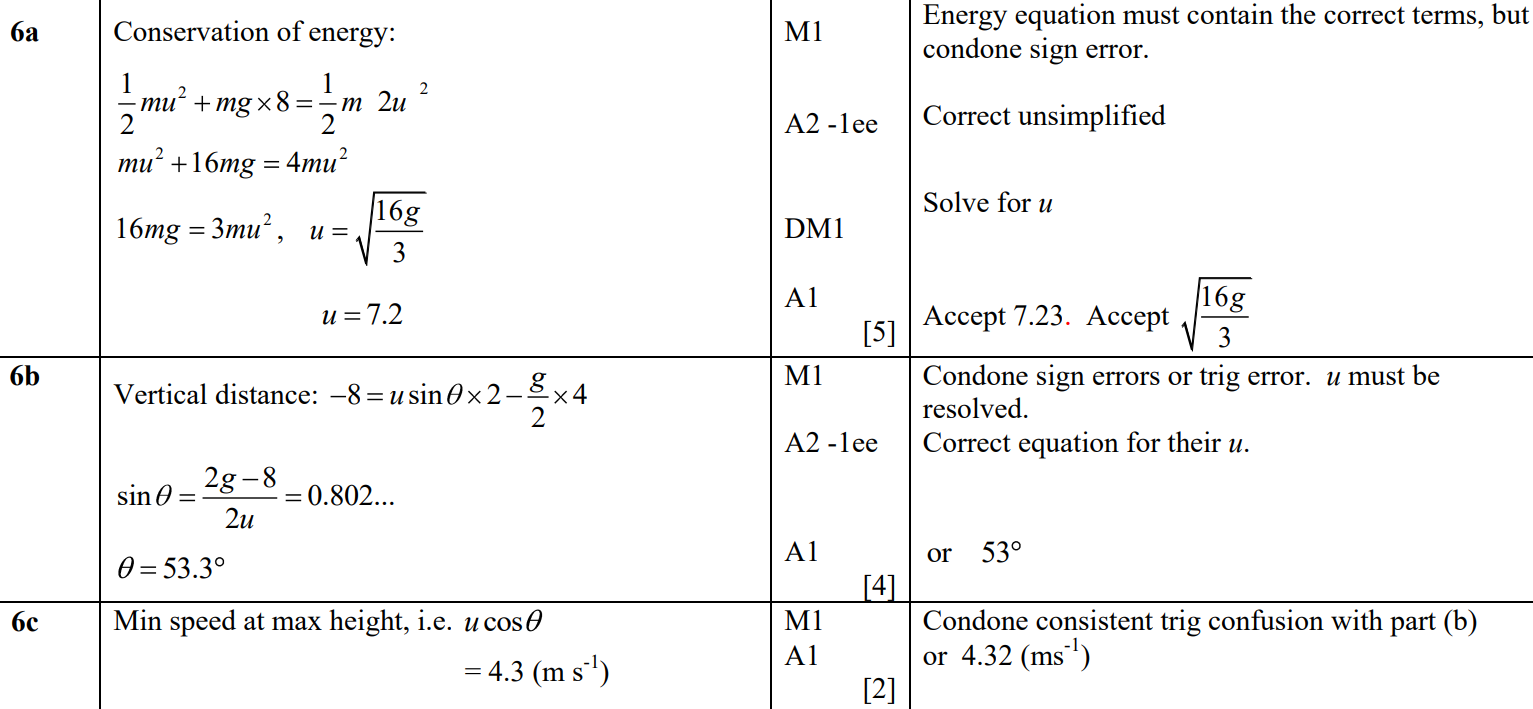 B
C
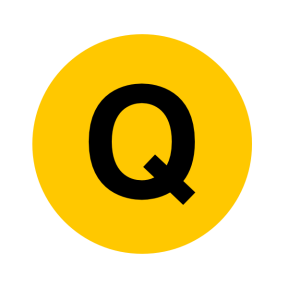 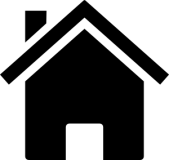 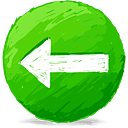 June 2014
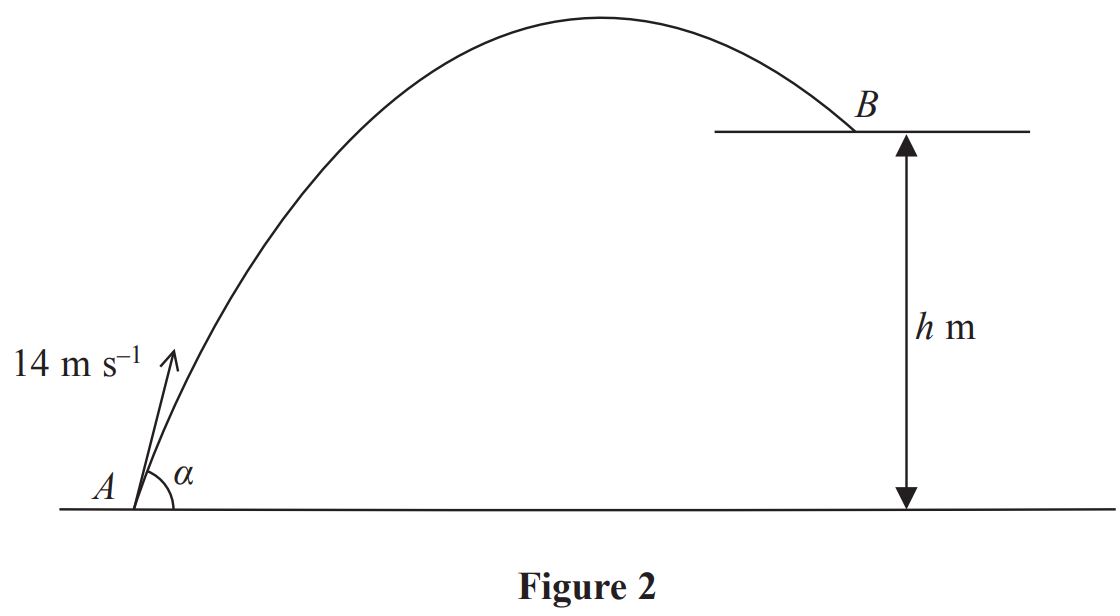 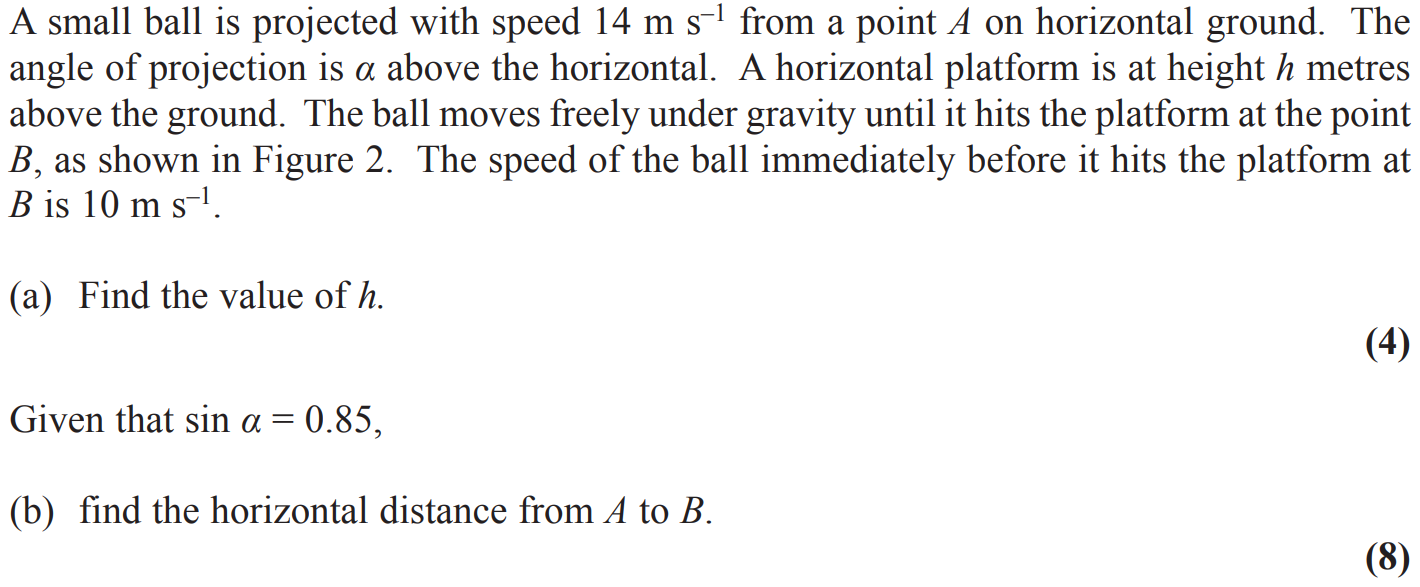 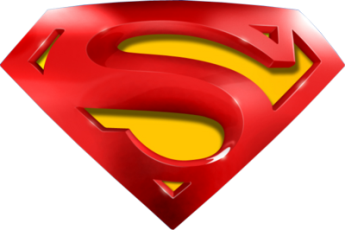 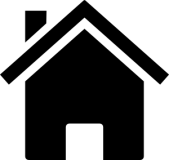 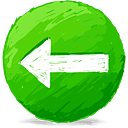 June 2014
A
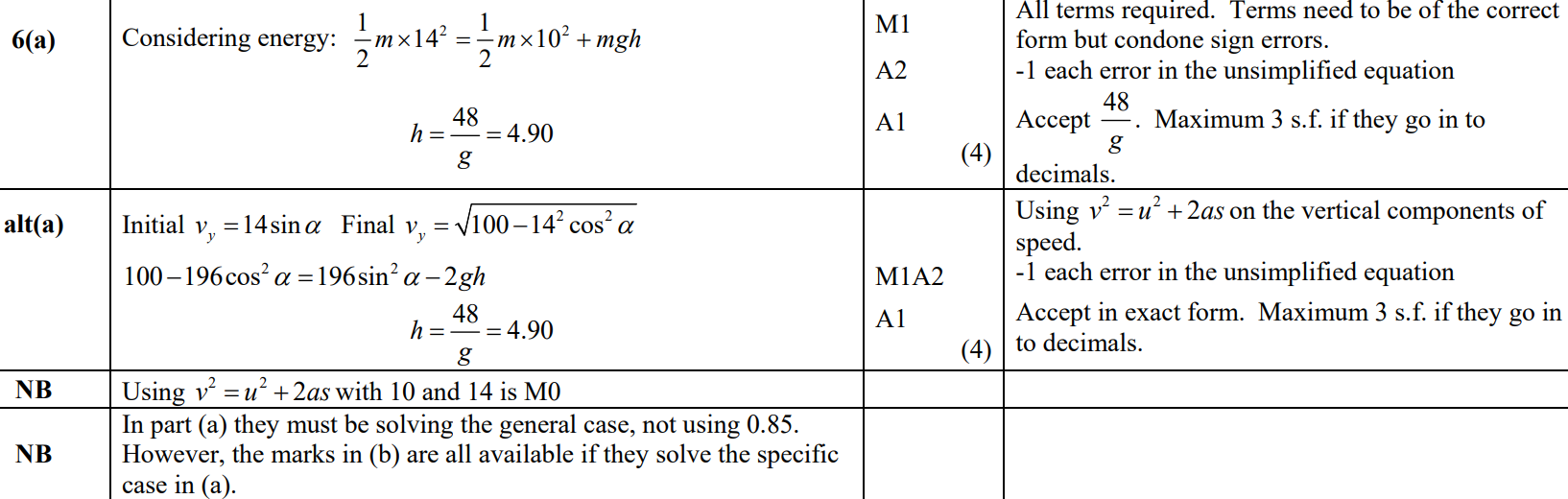 A Alternative
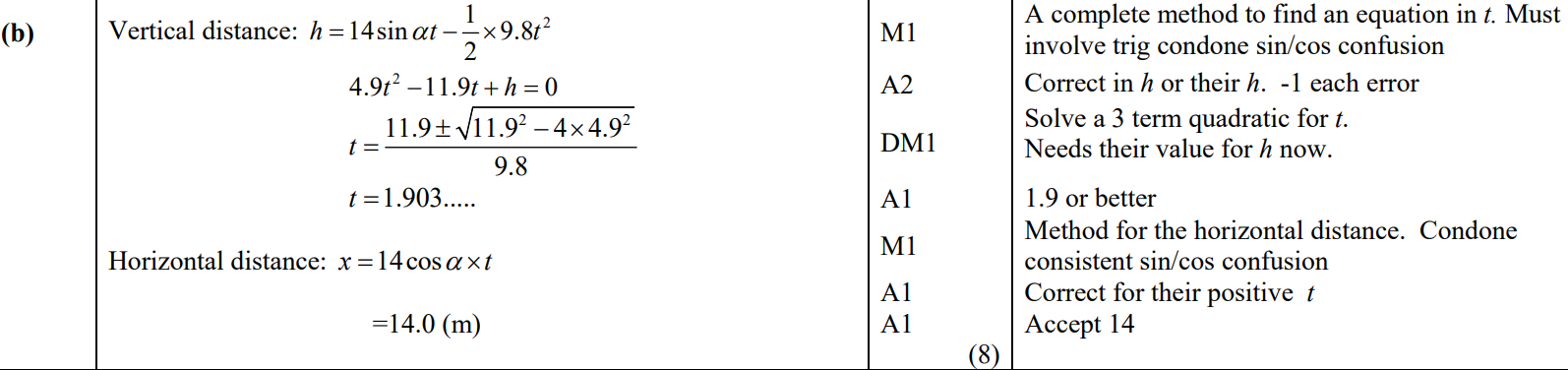 B
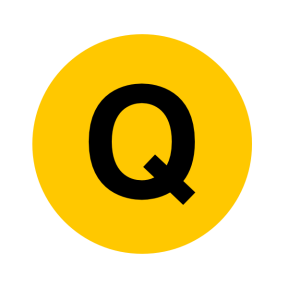 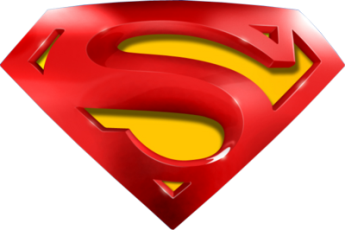 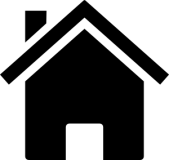 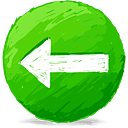 June 2014
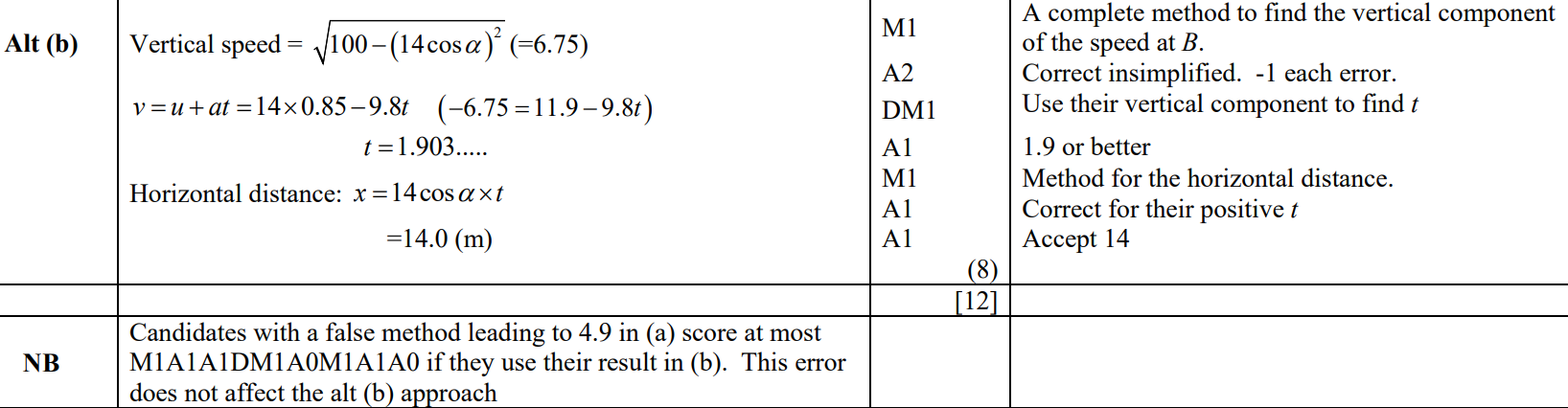 B Alternative
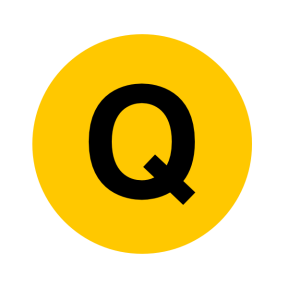 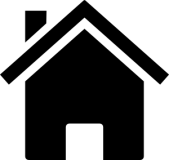 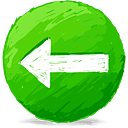 June 2015
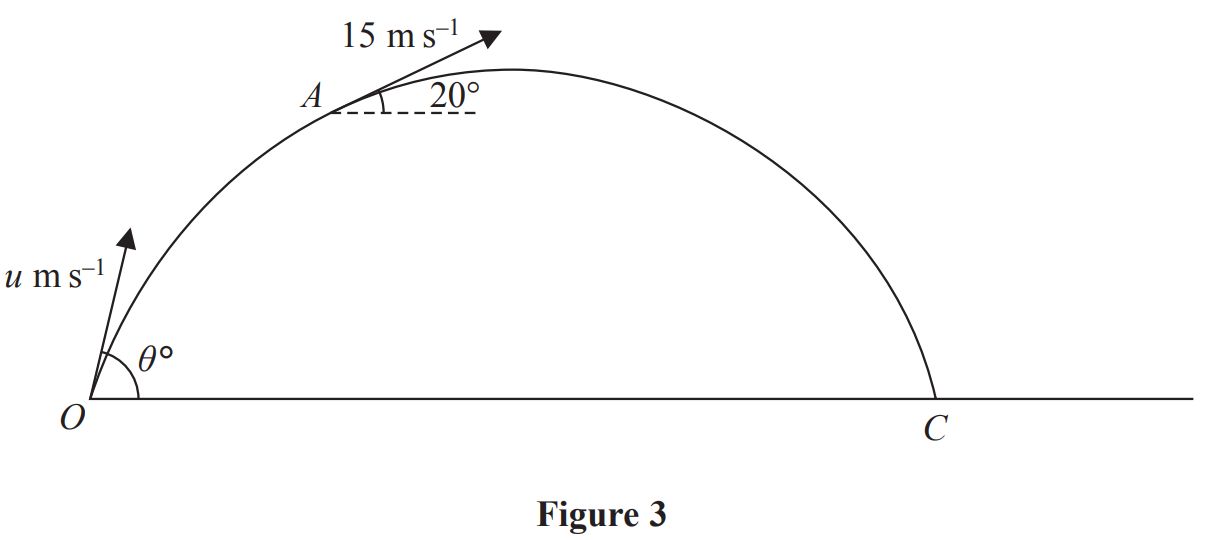 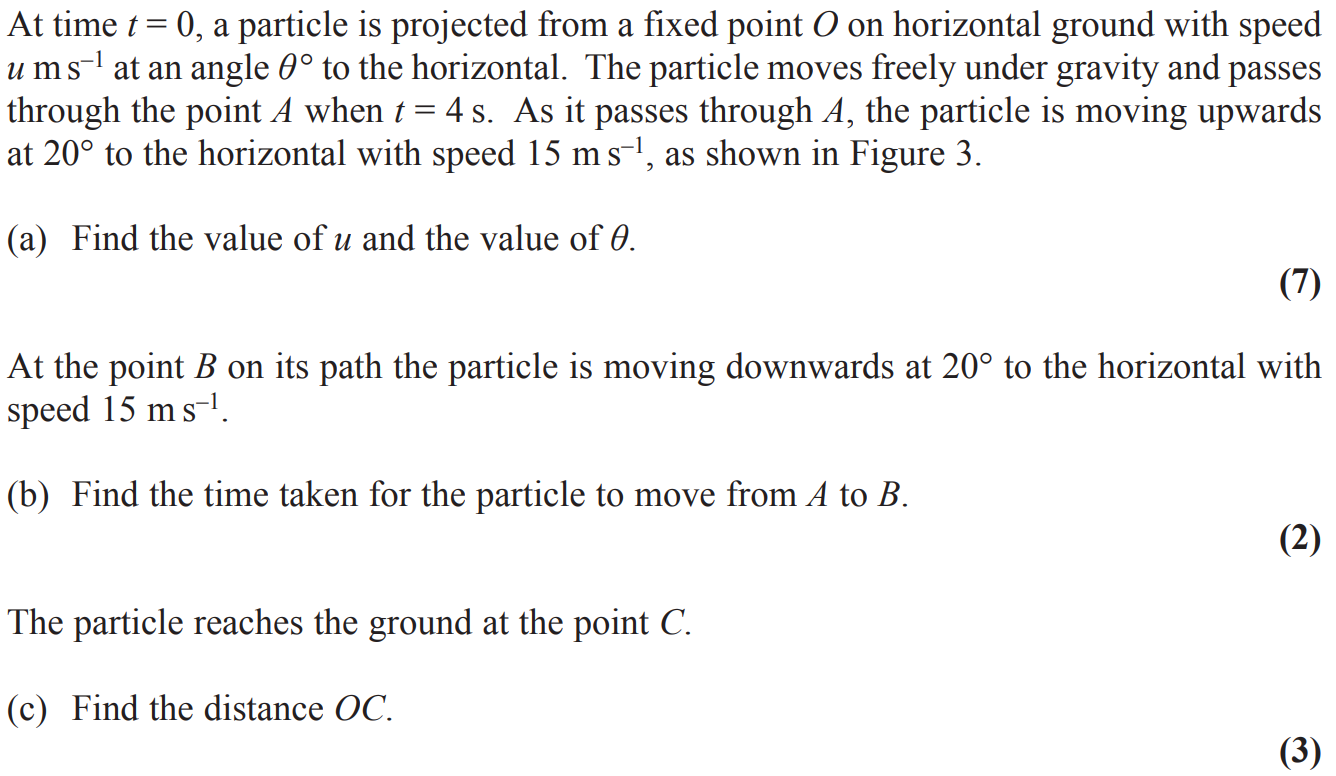 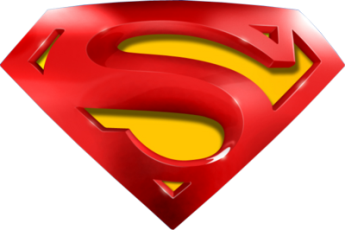 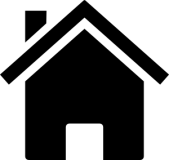 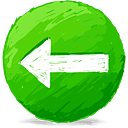 June 2015
A
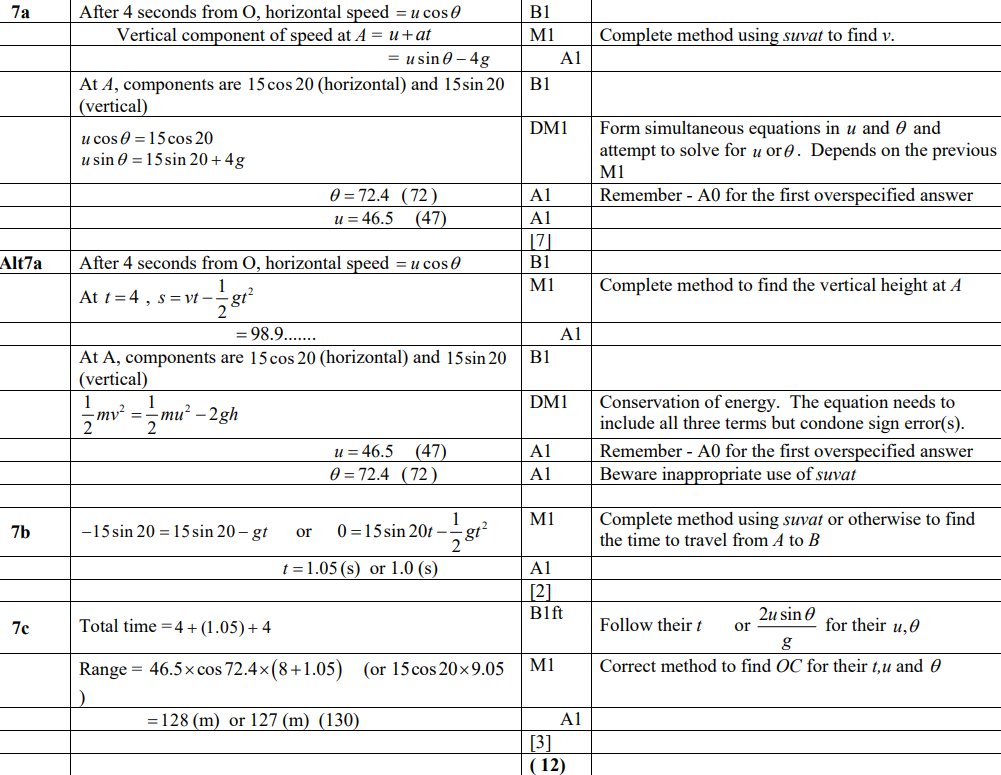 A Alternative
B
C
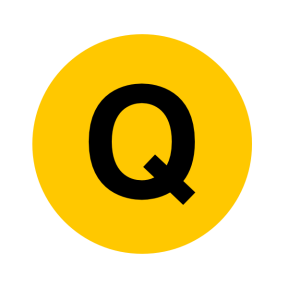 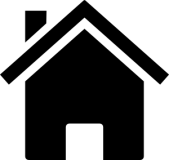 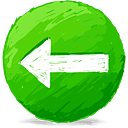 June 2016
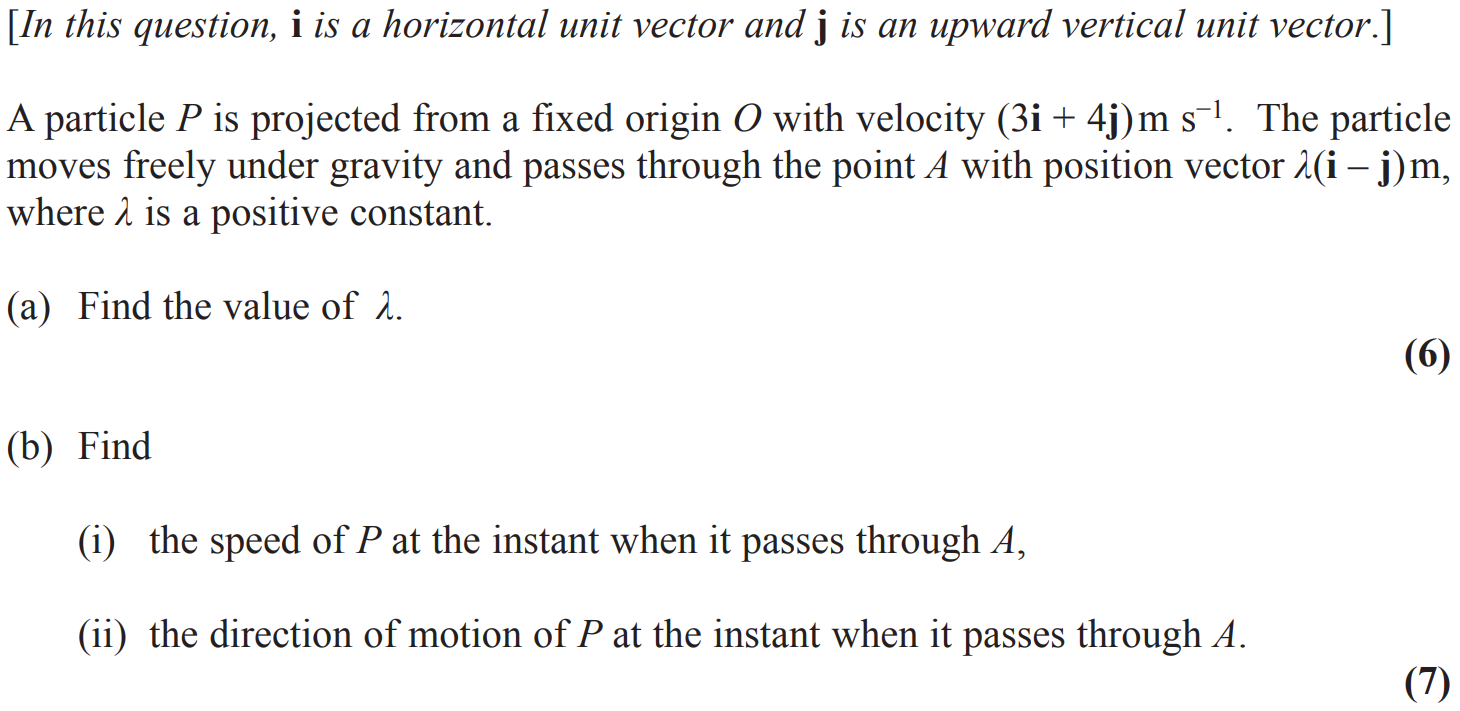 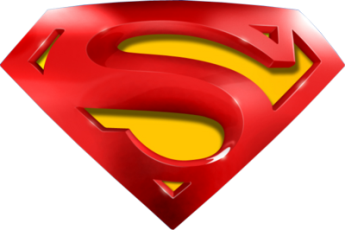 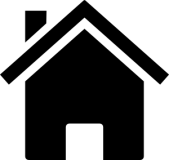 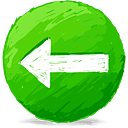 June 2016
A
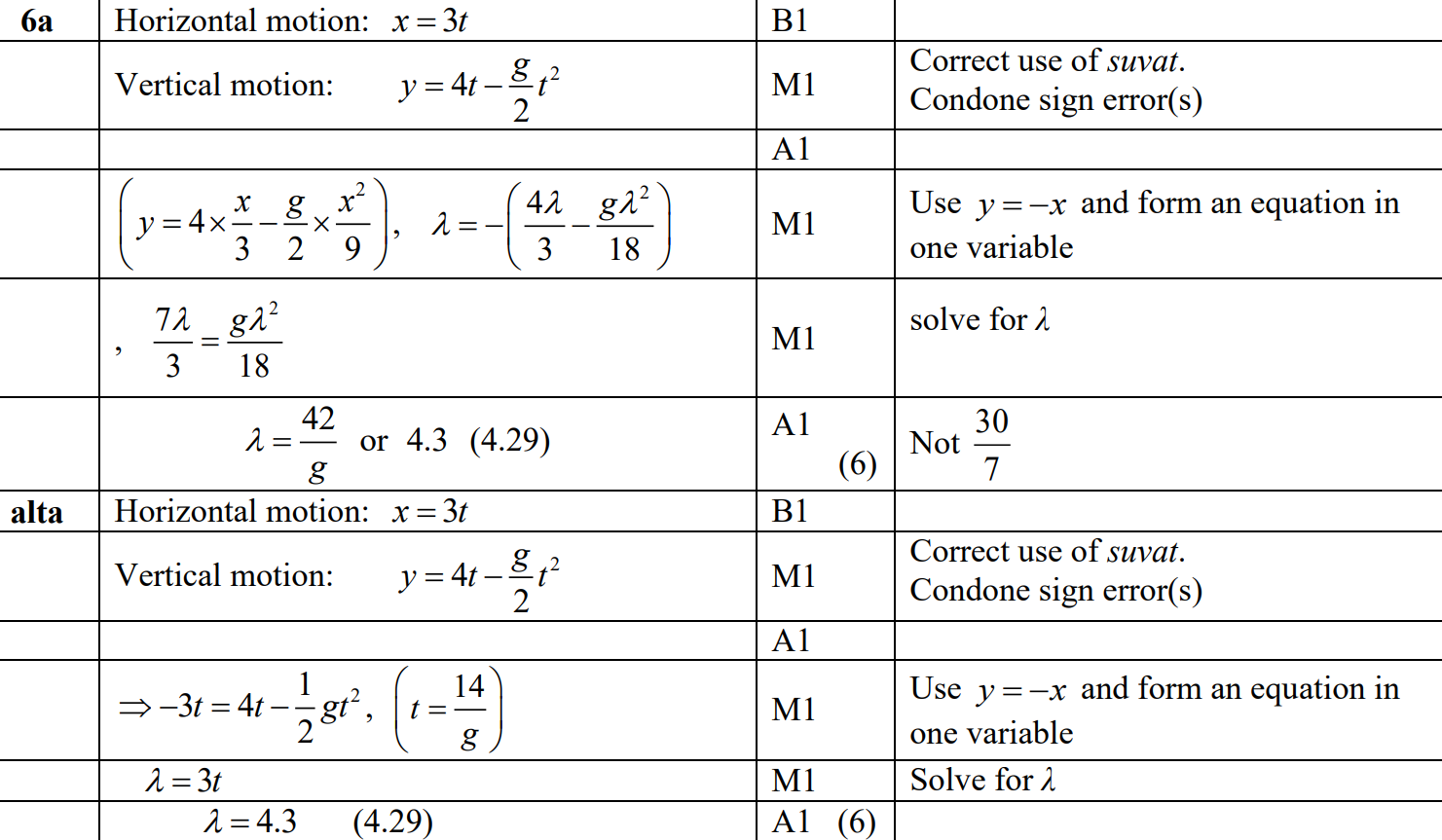 A Alternative
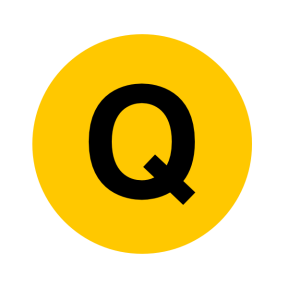 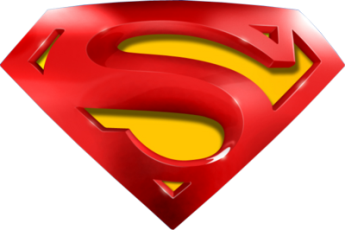 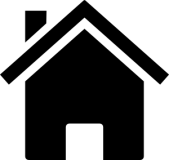 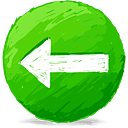 June 2016
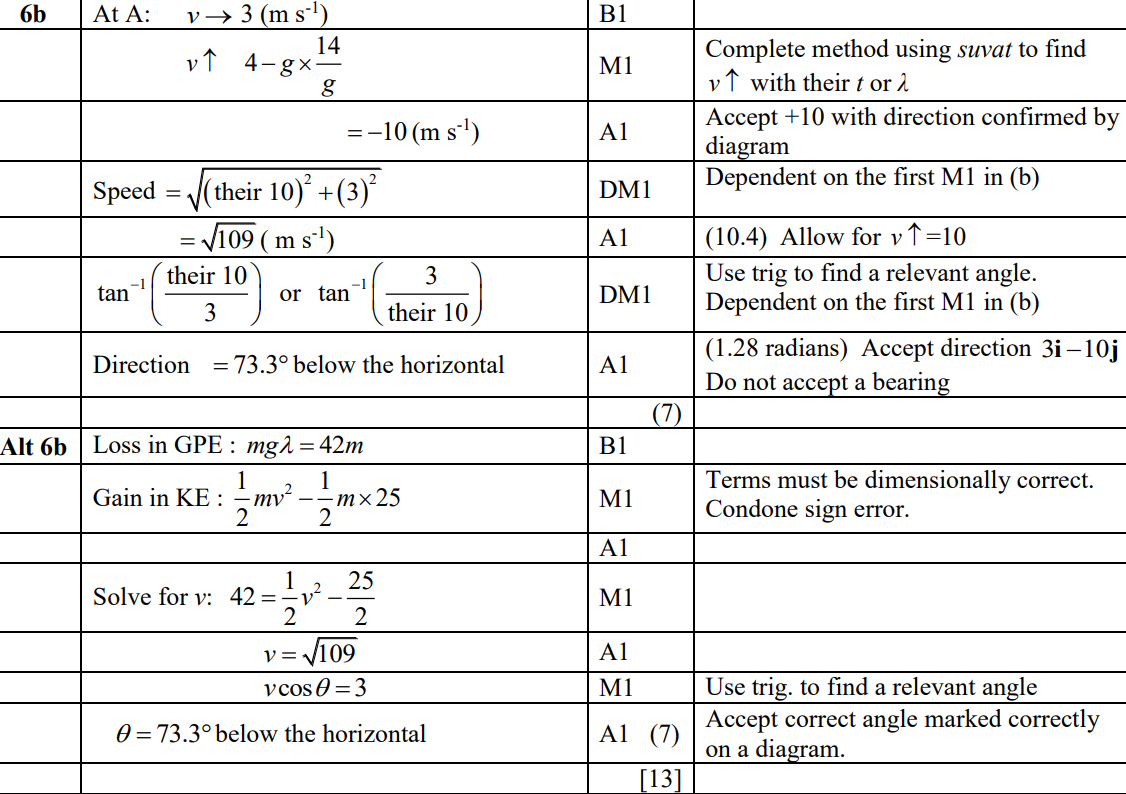 B
B Alternative
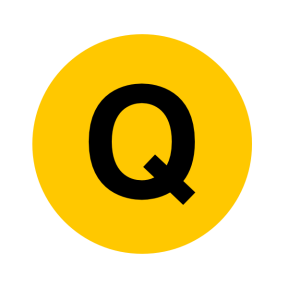 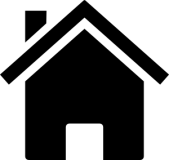 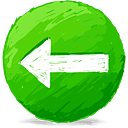 June 2017
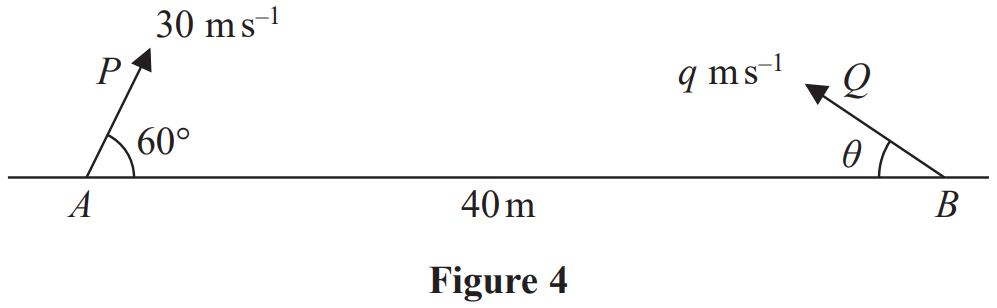 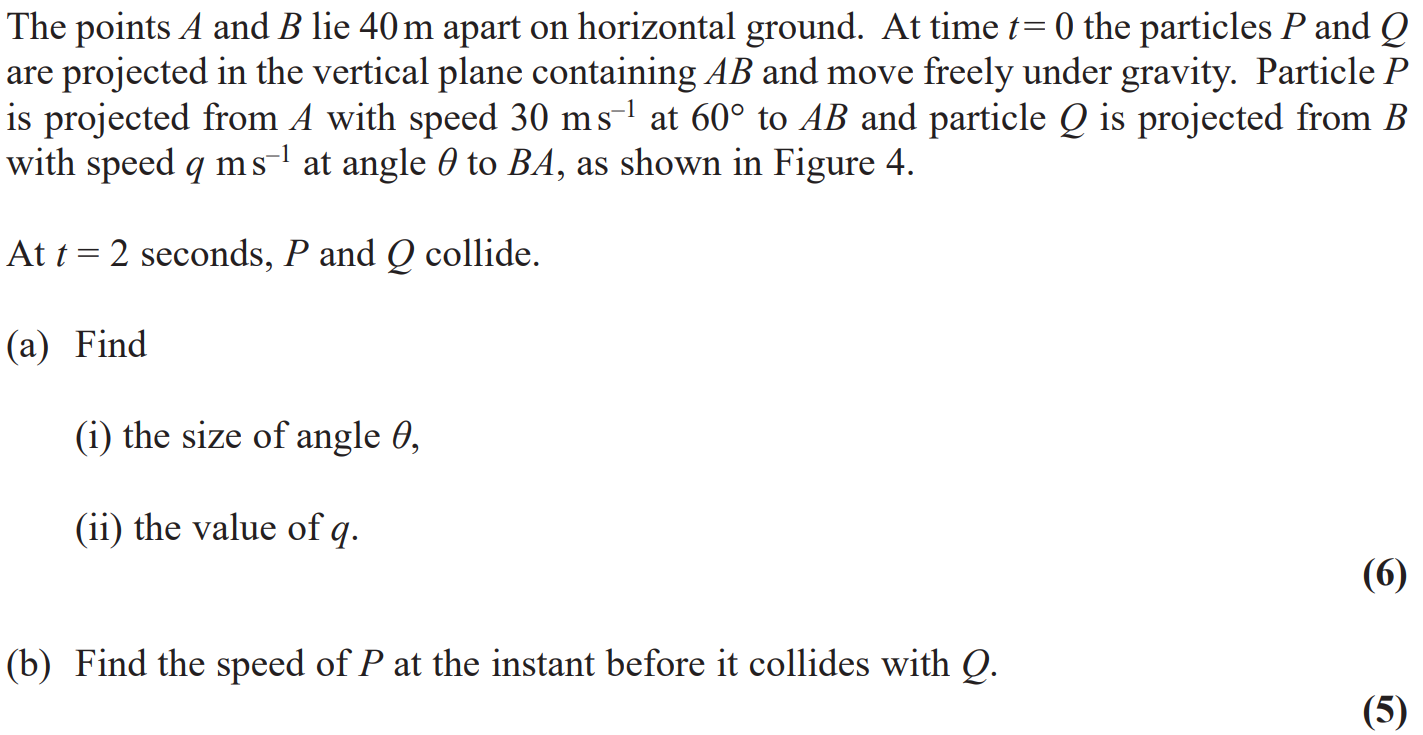 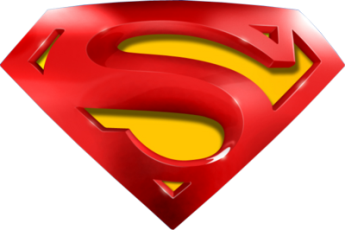 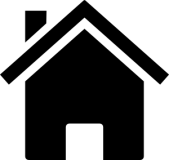 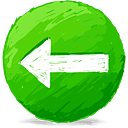 June 2017
A
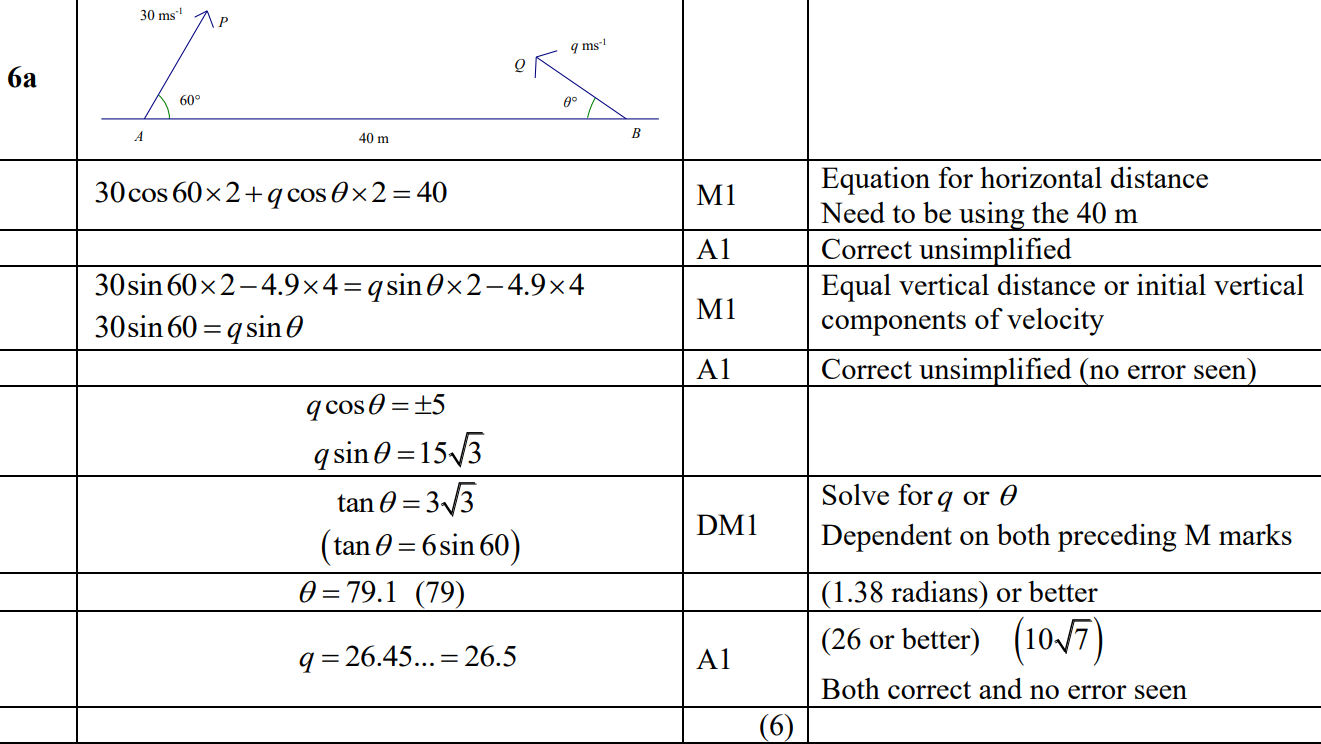 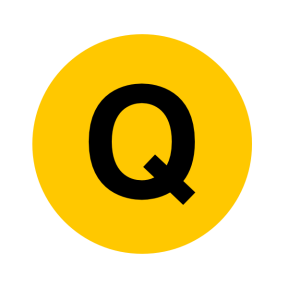 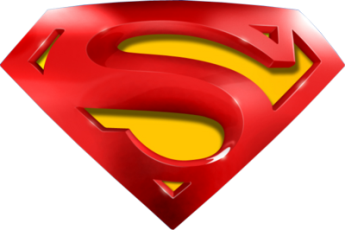 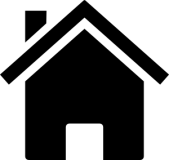 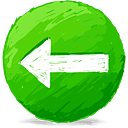 June 2017
B
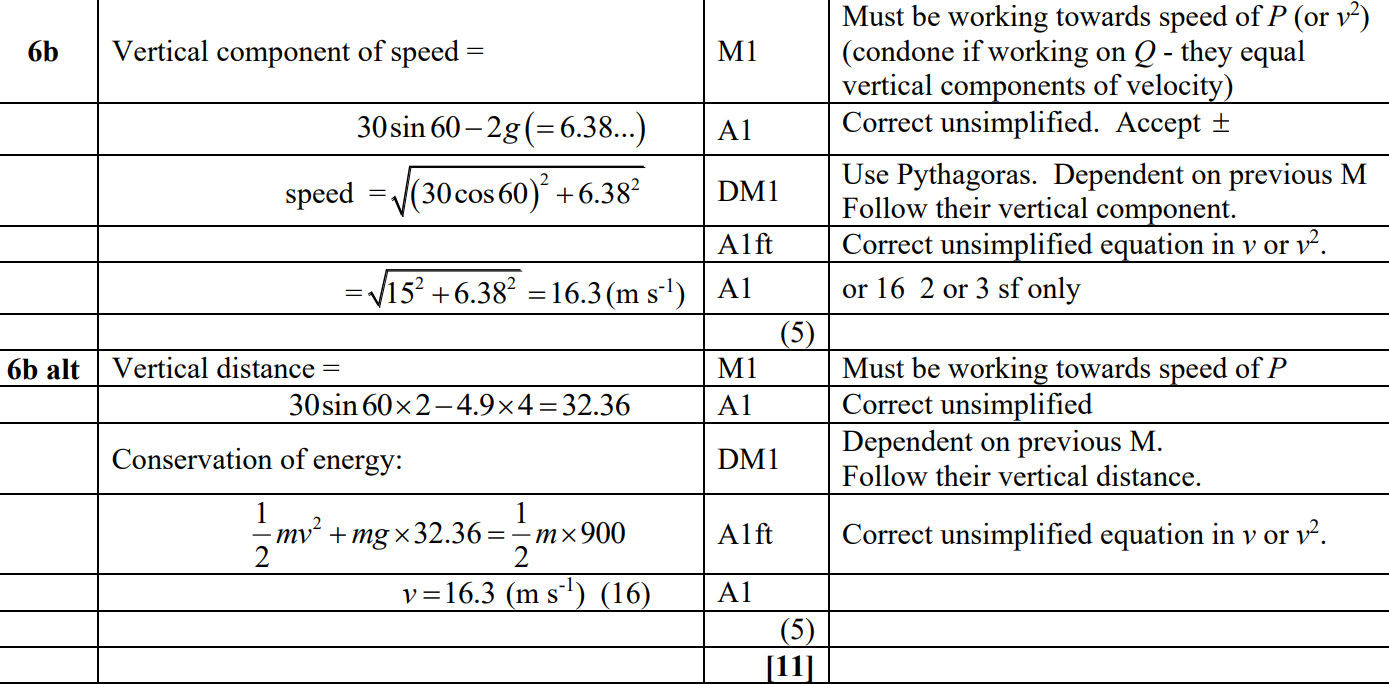 B Alternative
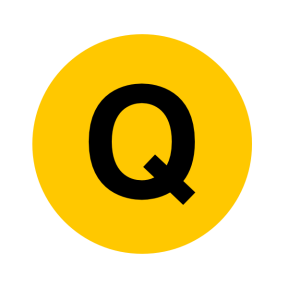 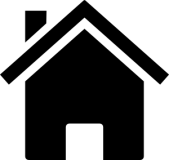 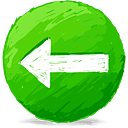 June 2018
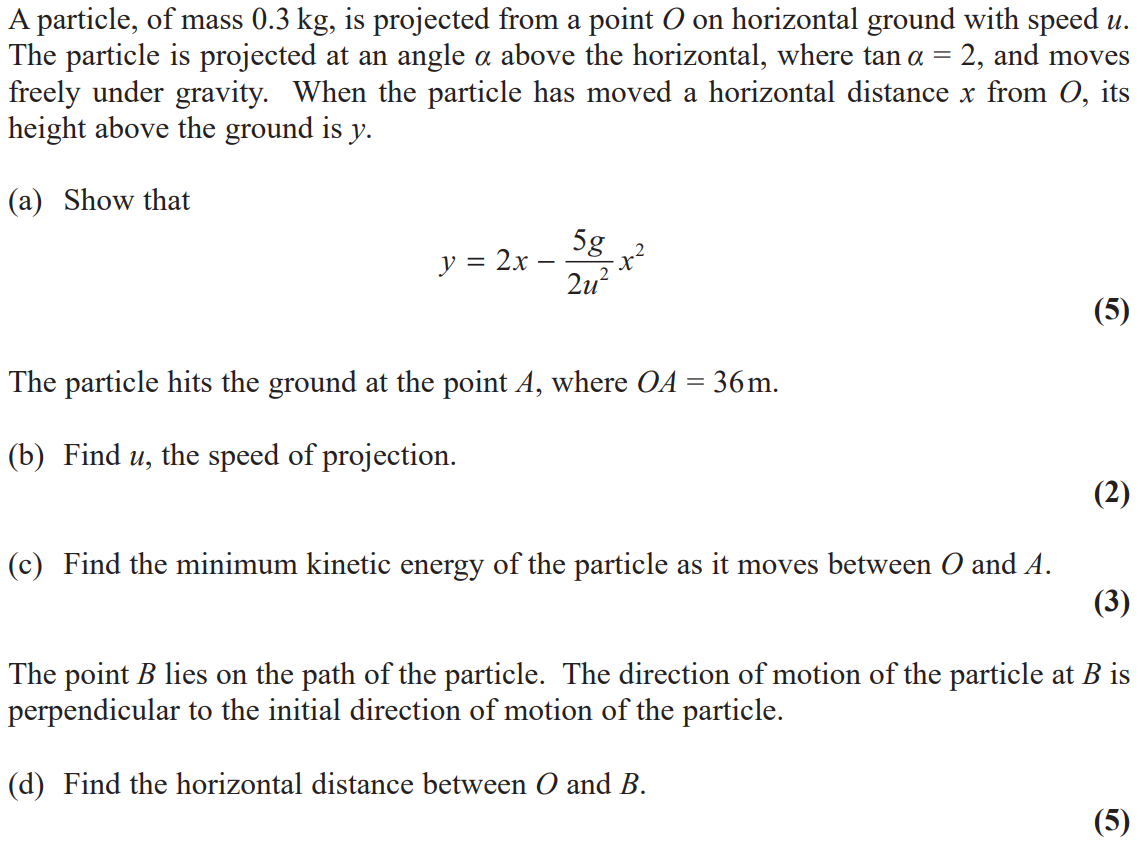 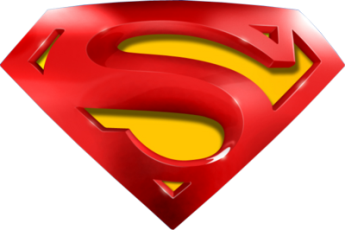 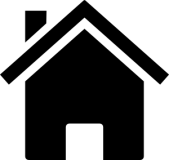 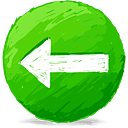 June 2018
A
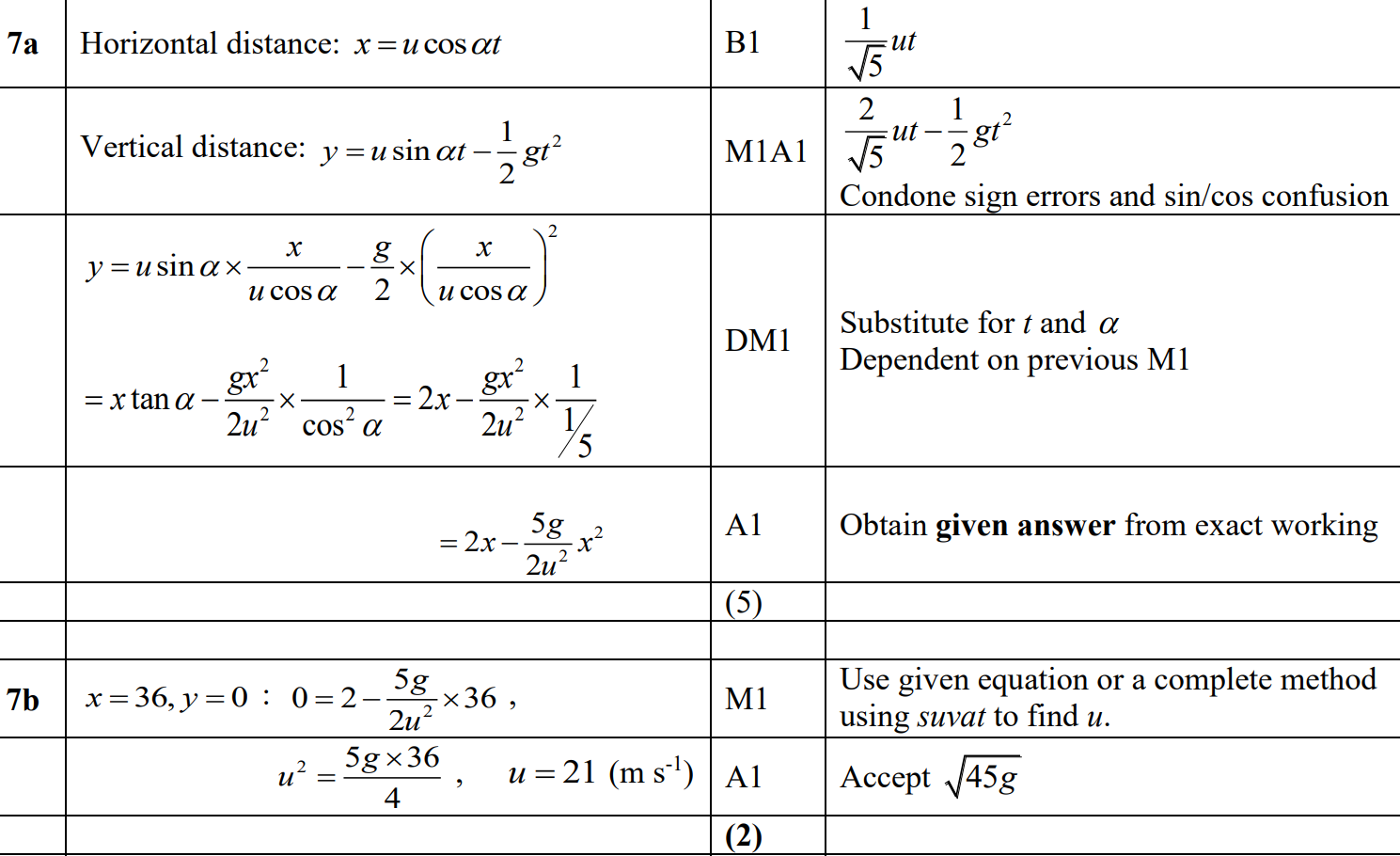 B
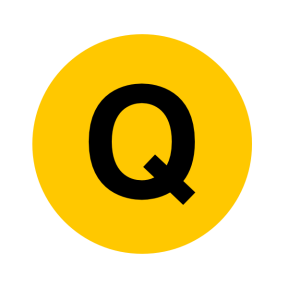 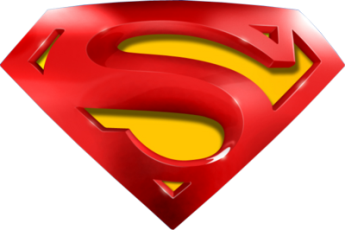 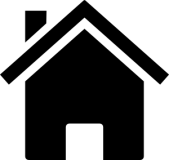 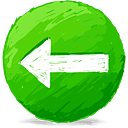 June 2018
C
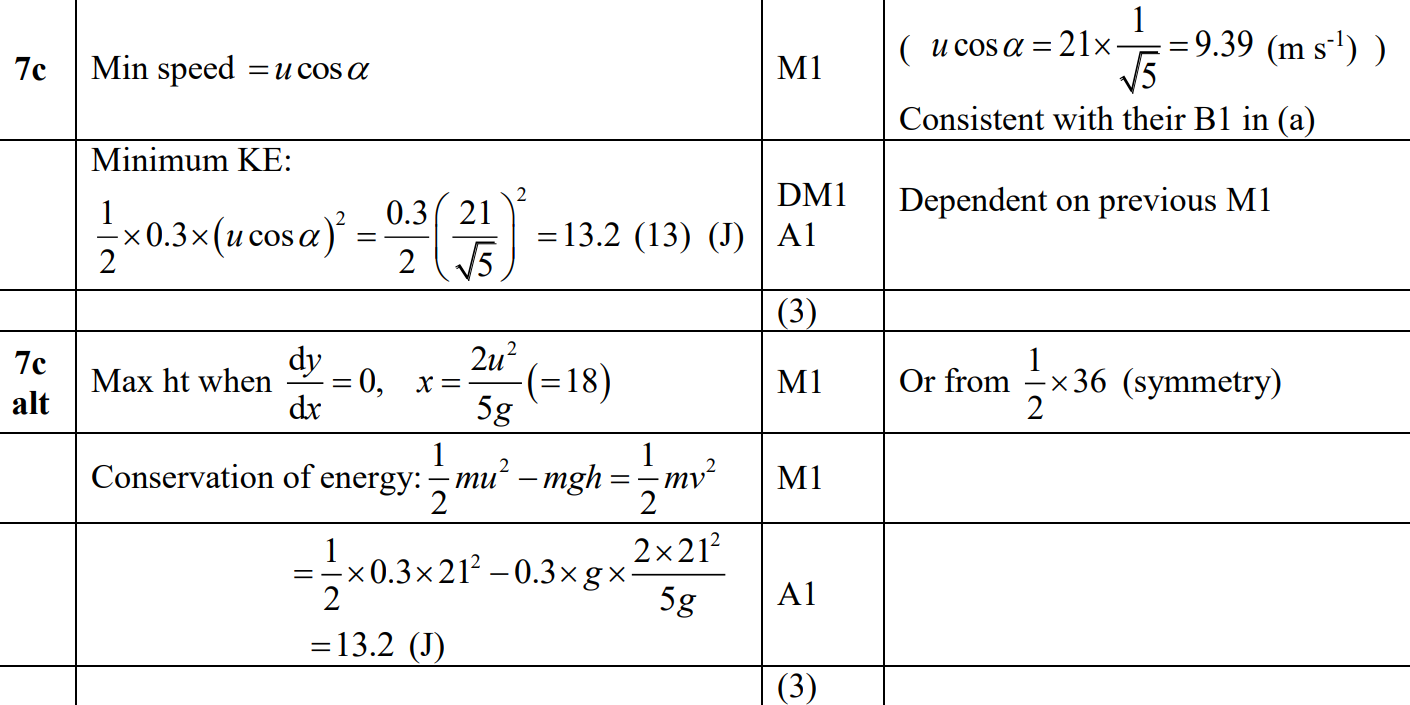 C Alternative
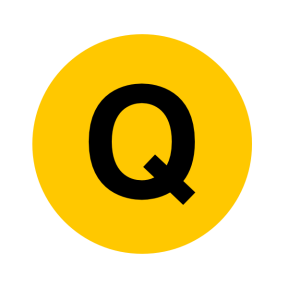 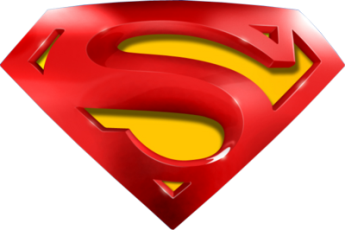 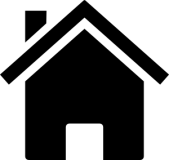 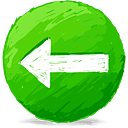 June 2018
D
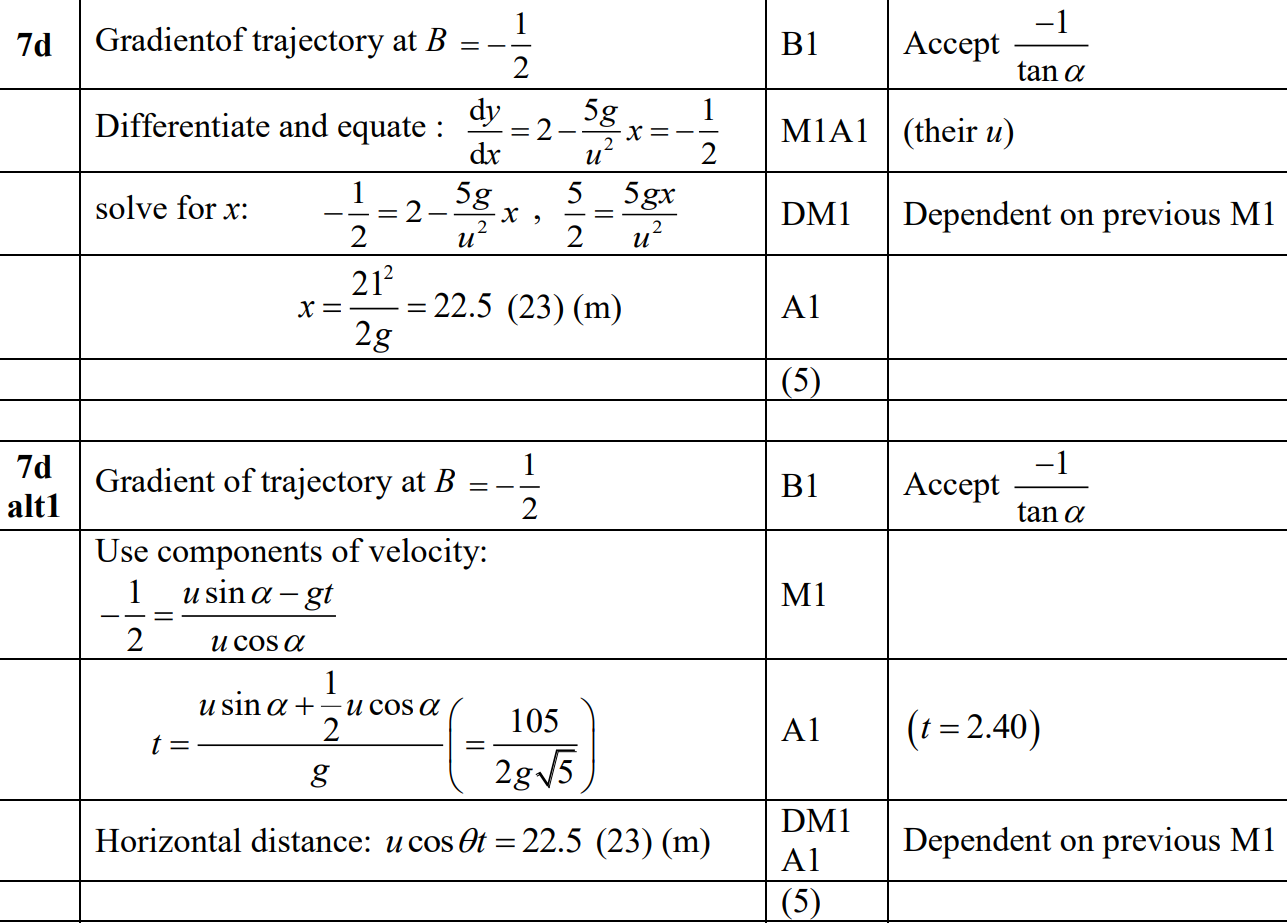 D Alternative 1
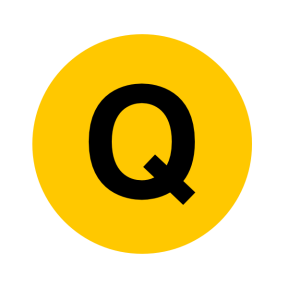 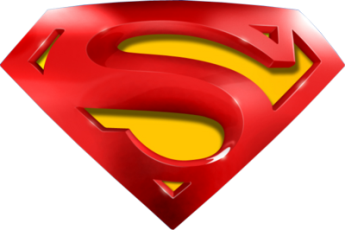 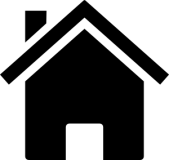 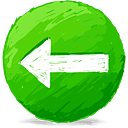 June 2018
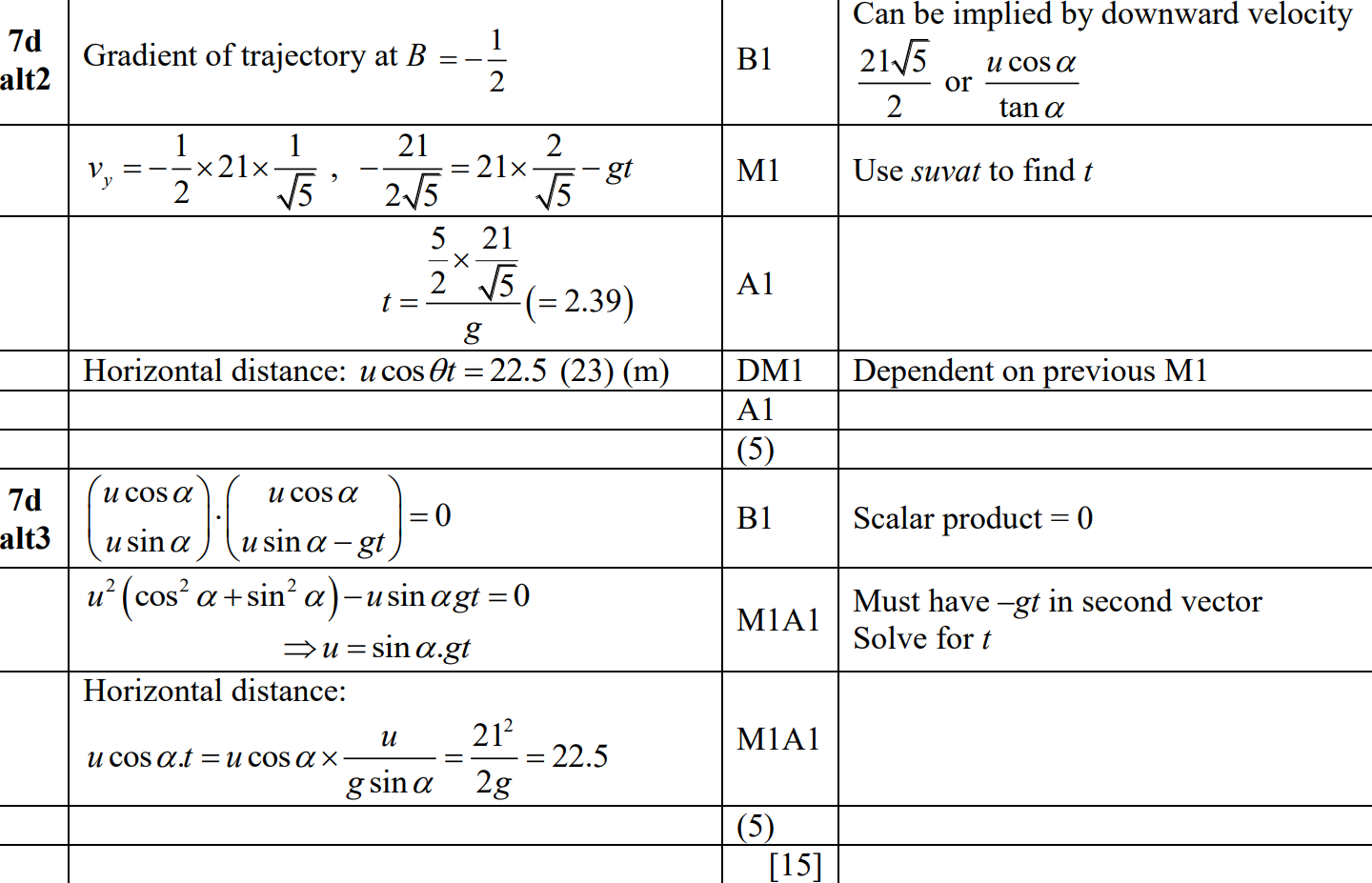 D Alternative 2
D Alternative 3
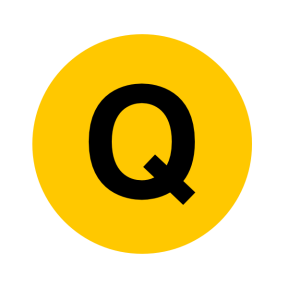 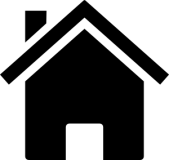 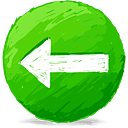 Old Spec Q’s
Projectiles
Practice G
2019
Practice H
2020
Practice I
2021
SAM
2022
2018
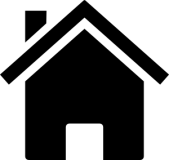 Practice Paper G
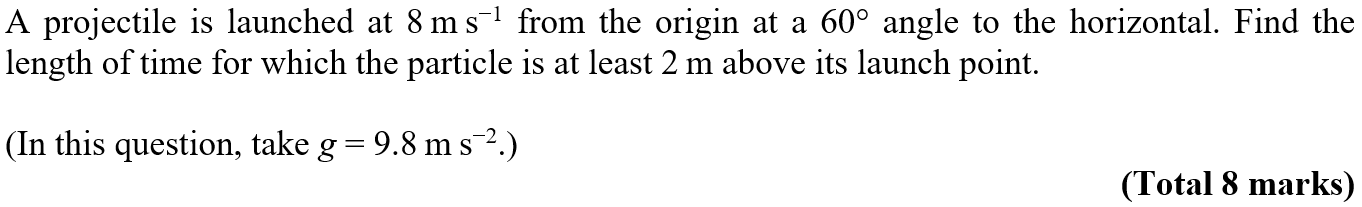 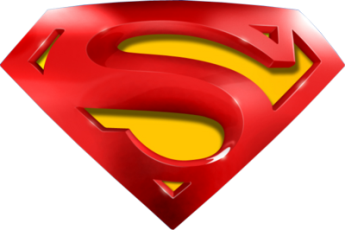 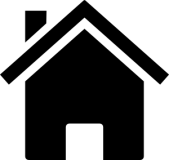 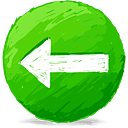 Practice Paper G
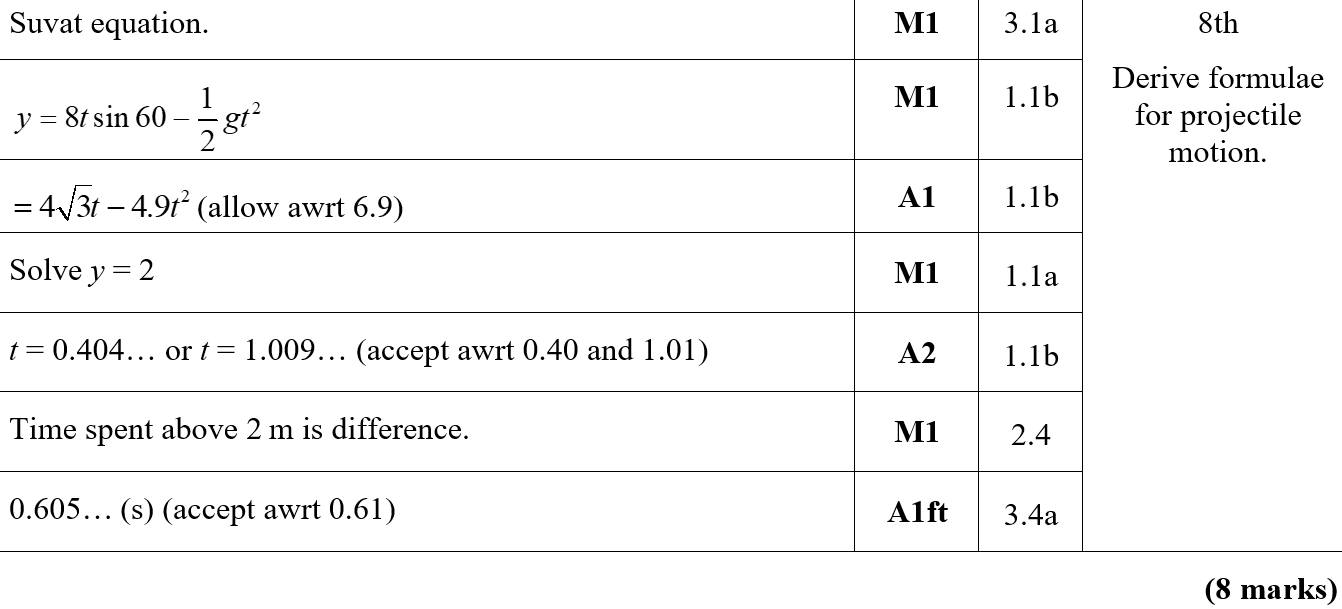 A
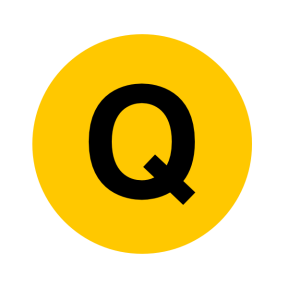 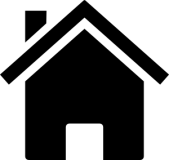 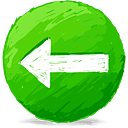 Practice Paper H
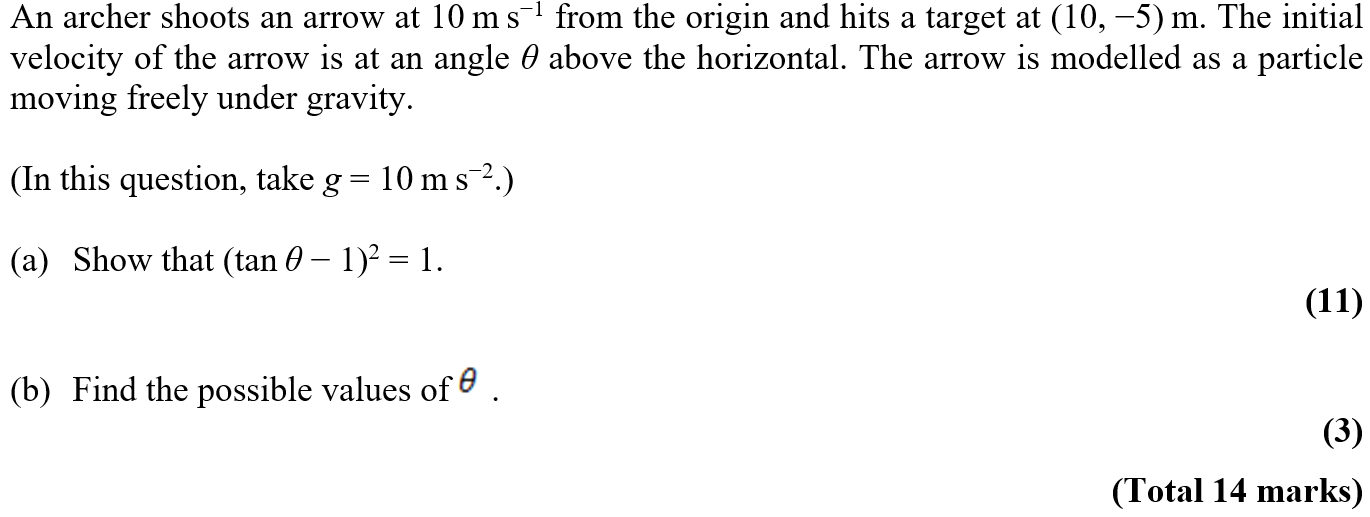 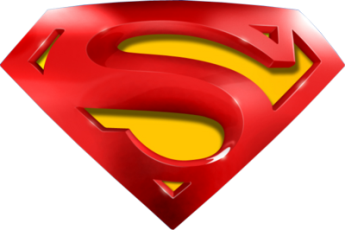 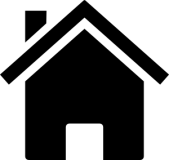 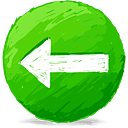 Practice Paper H
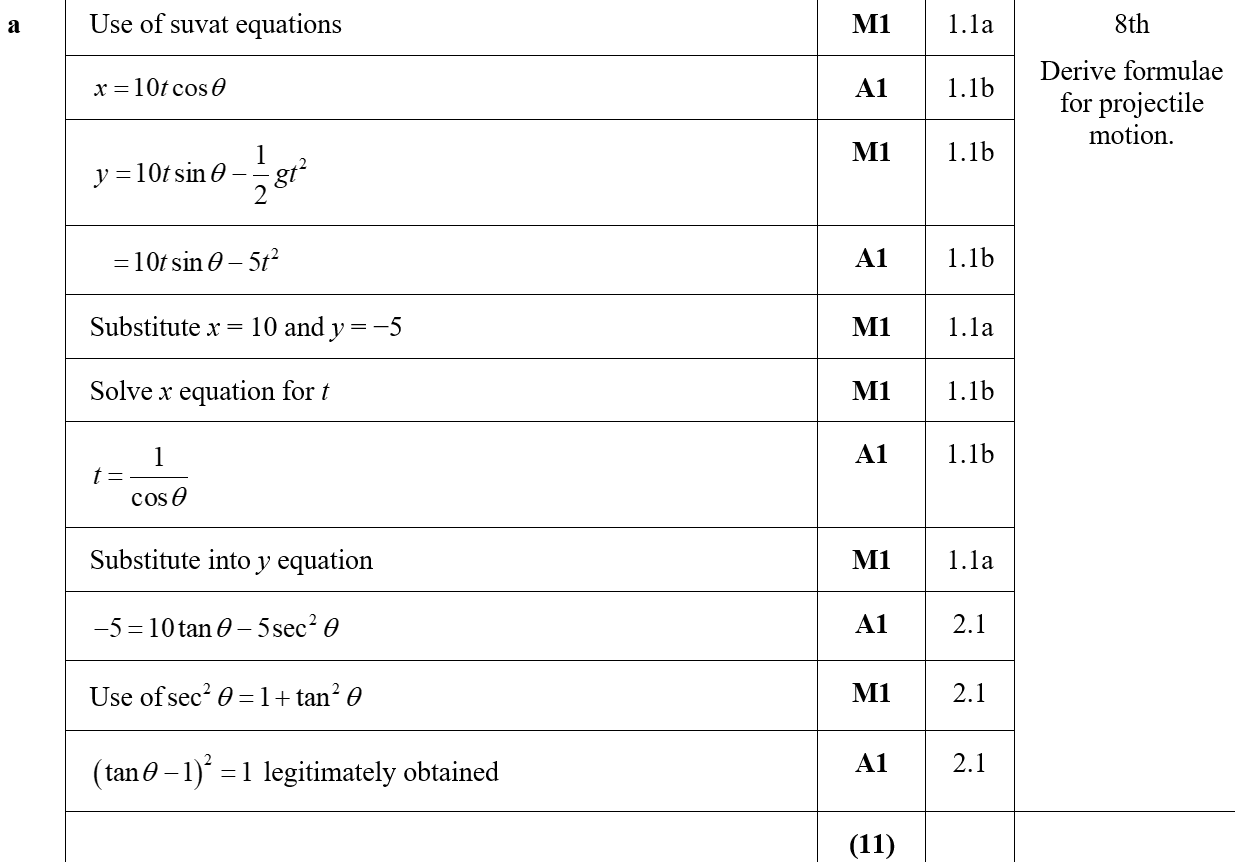 A
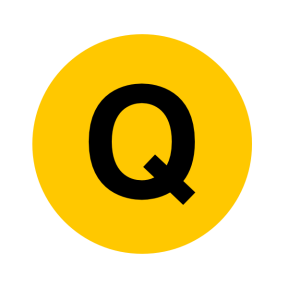 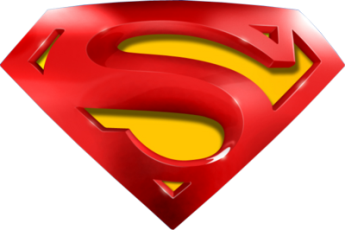 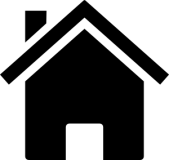 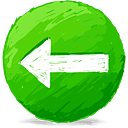 Practice Paper H
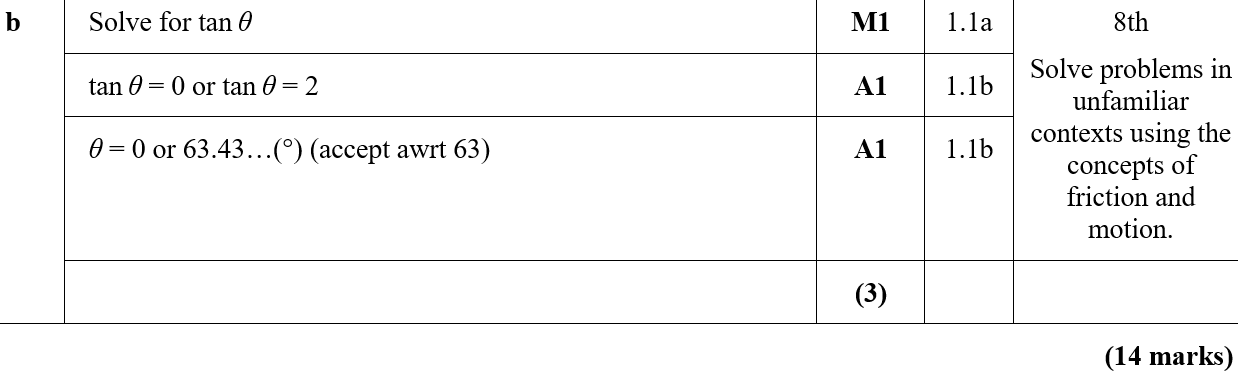 C
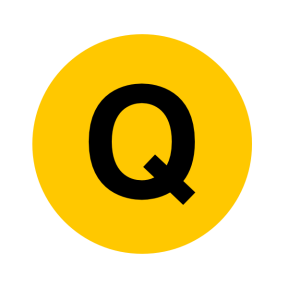 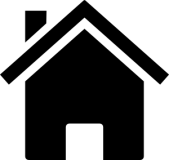 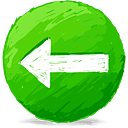 Practice Paper I
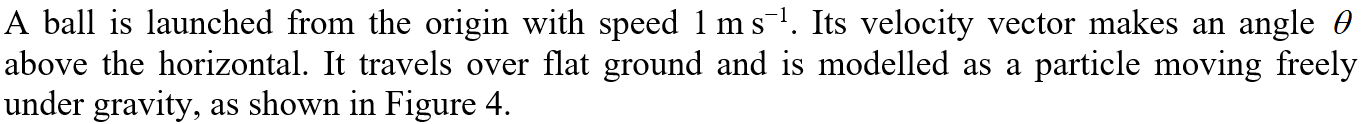 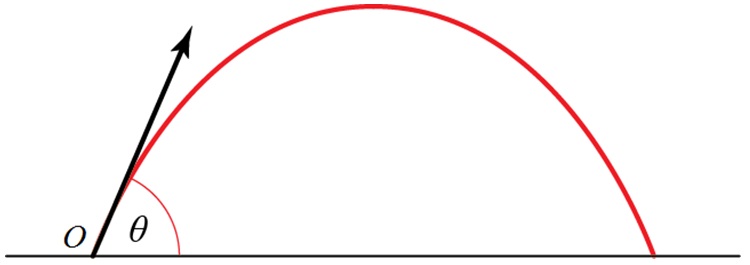 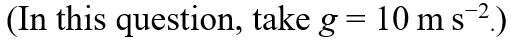 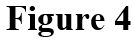 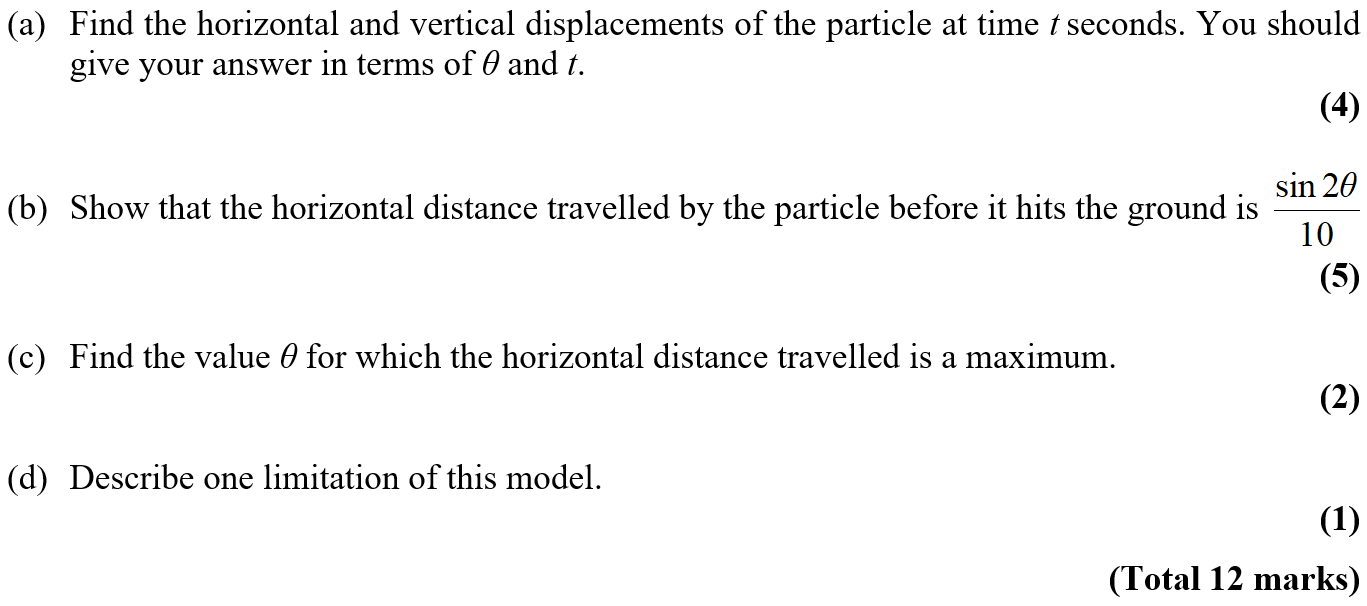 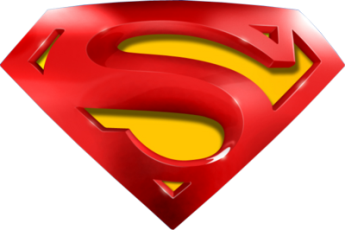 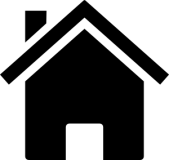 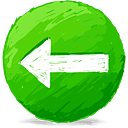 Practice Paper I
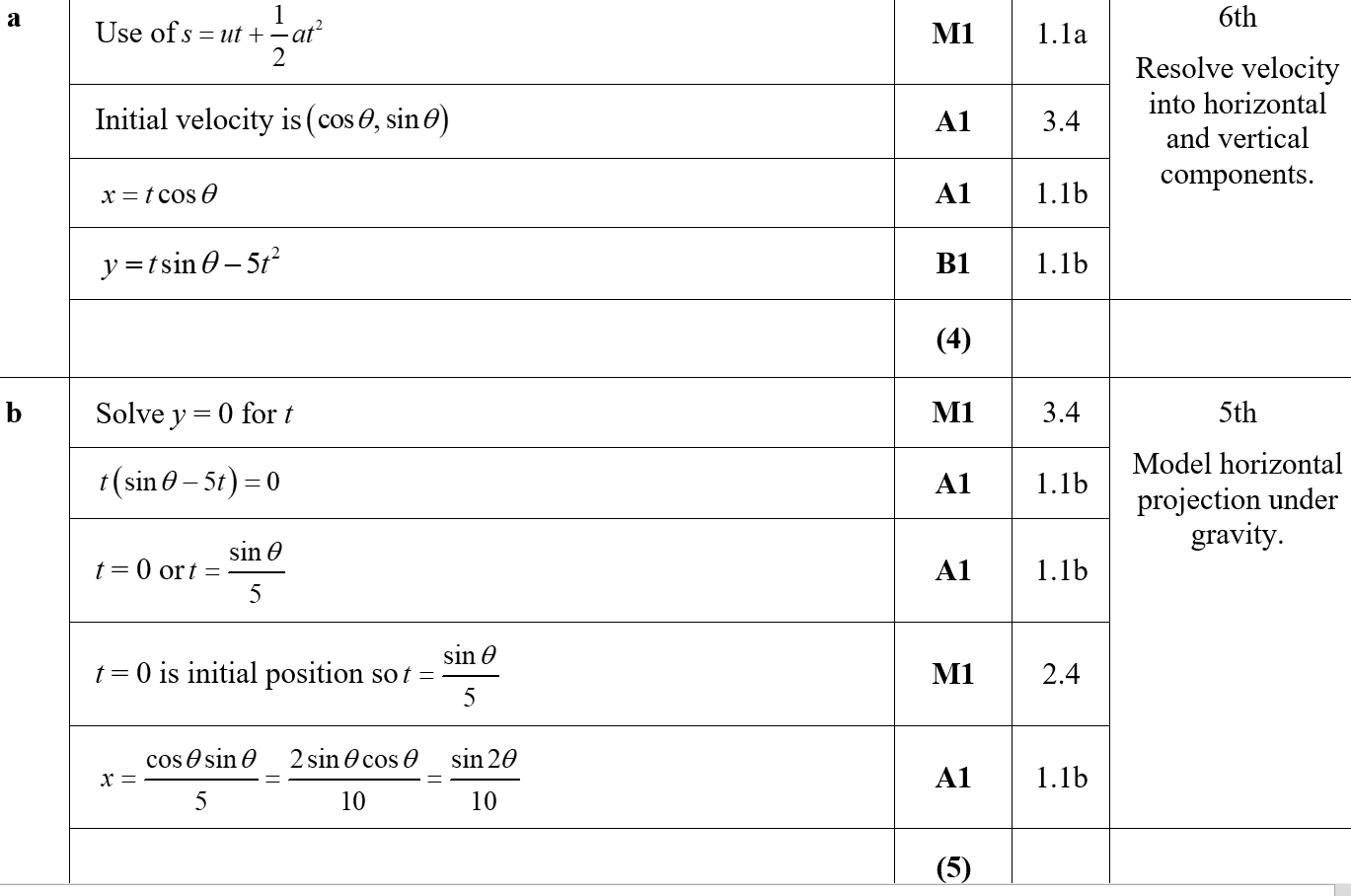 A
B
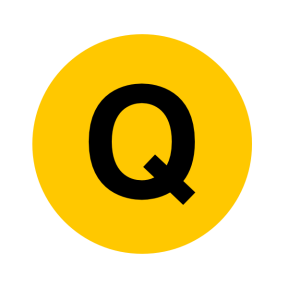 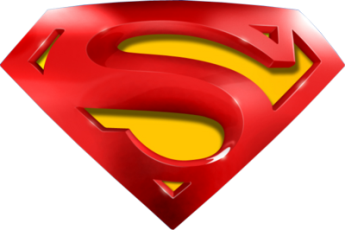 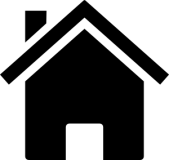 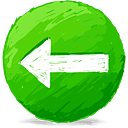 Practice Paper I
C
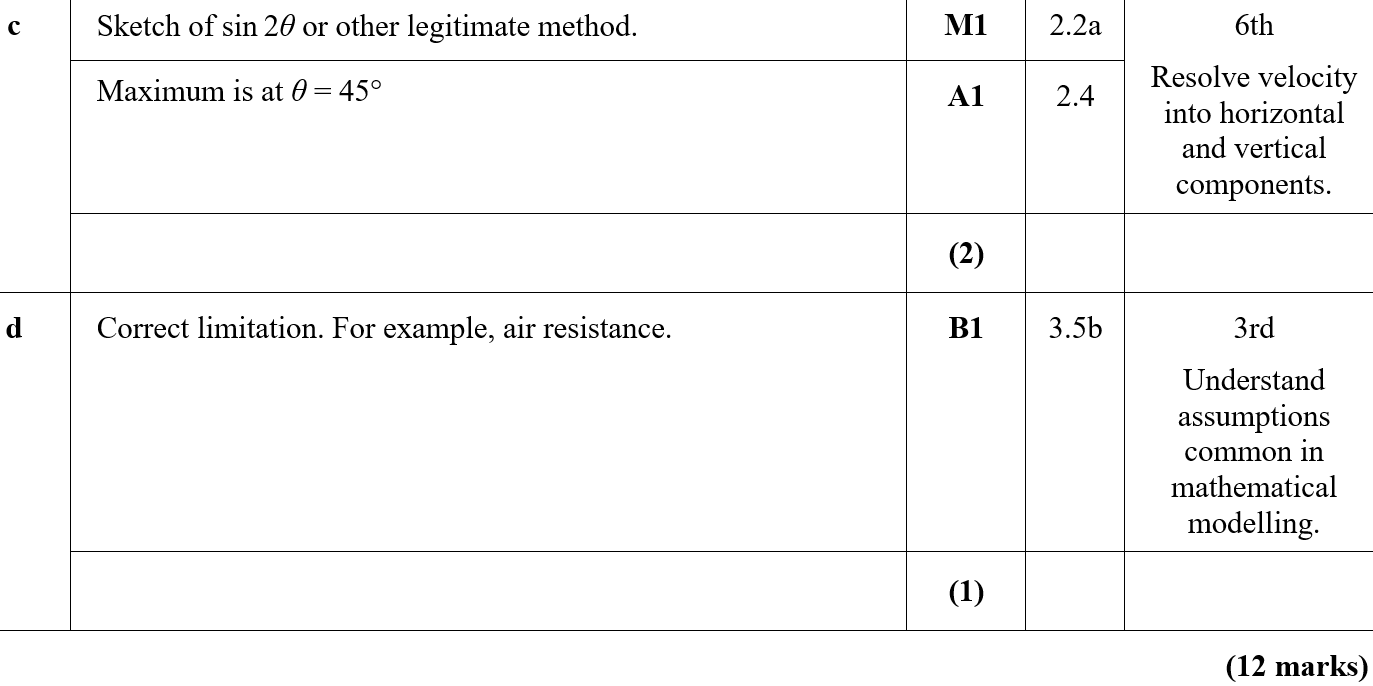 D
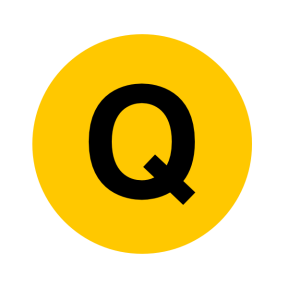 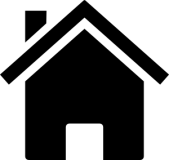 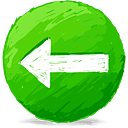 SAM
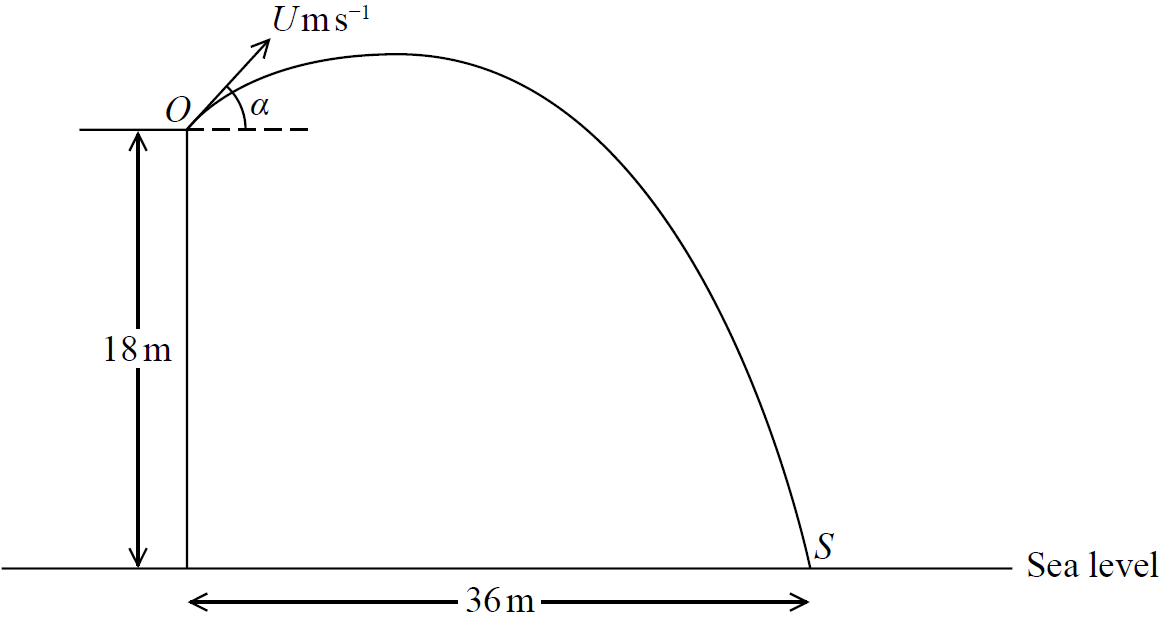 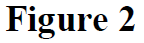 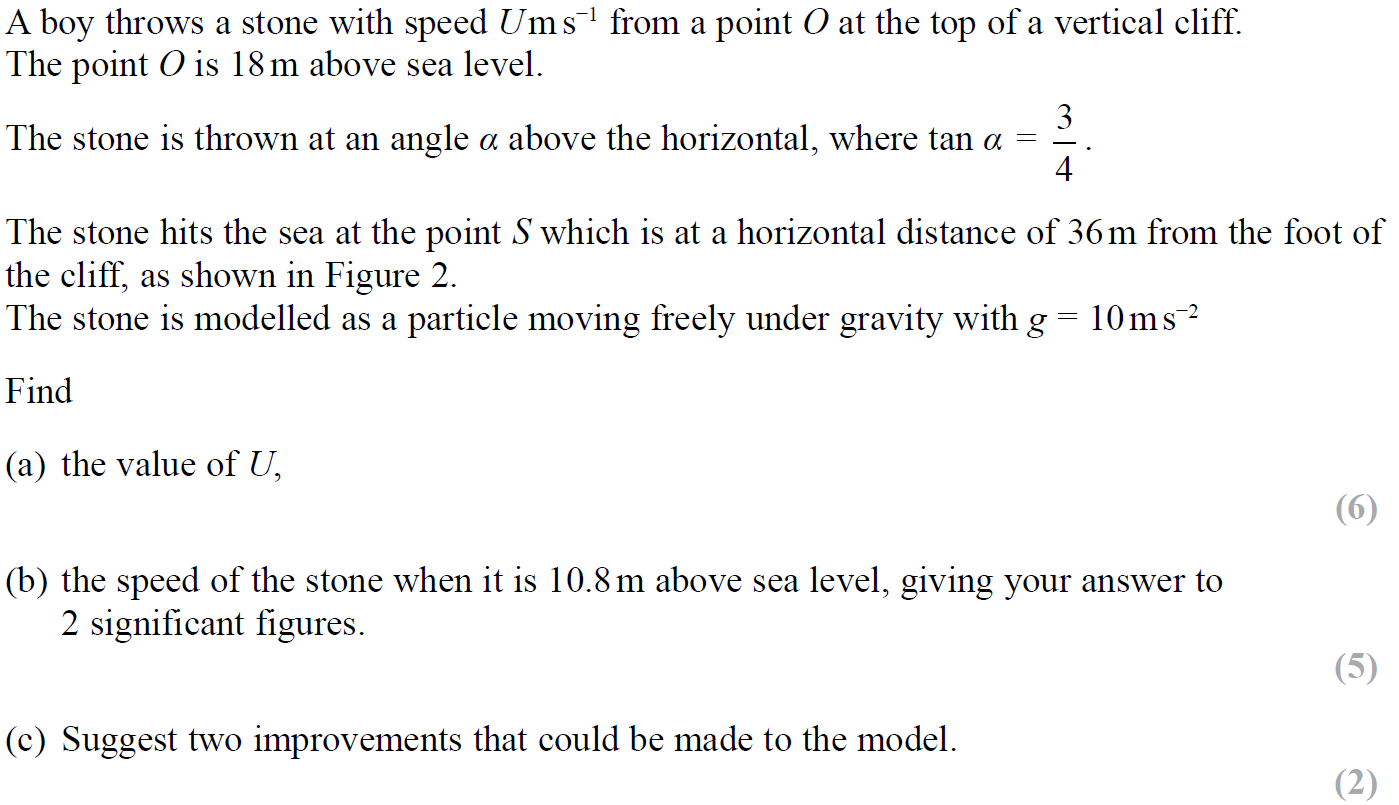 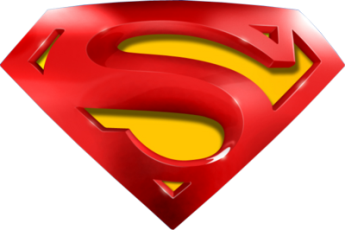 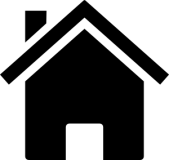 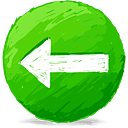 SAM
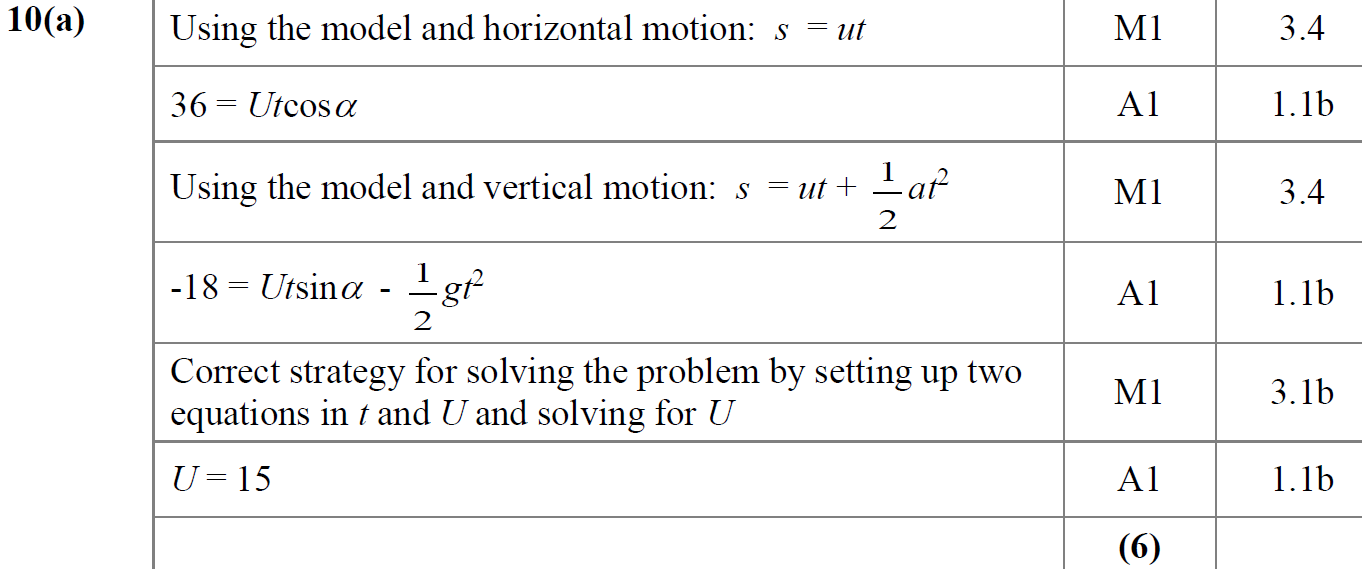 A
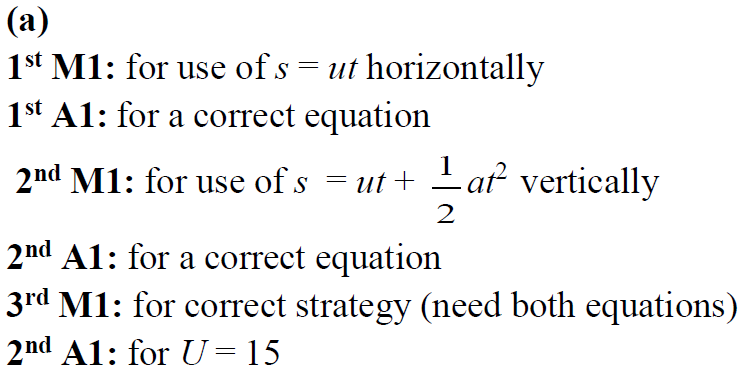 A notes
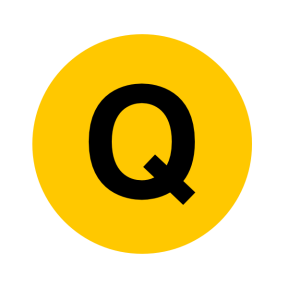 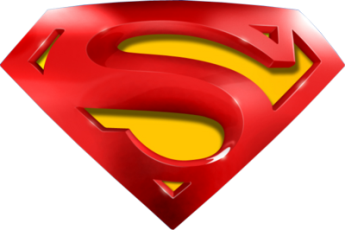 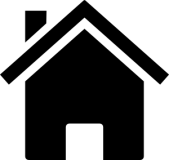 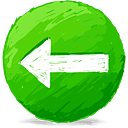 SAM
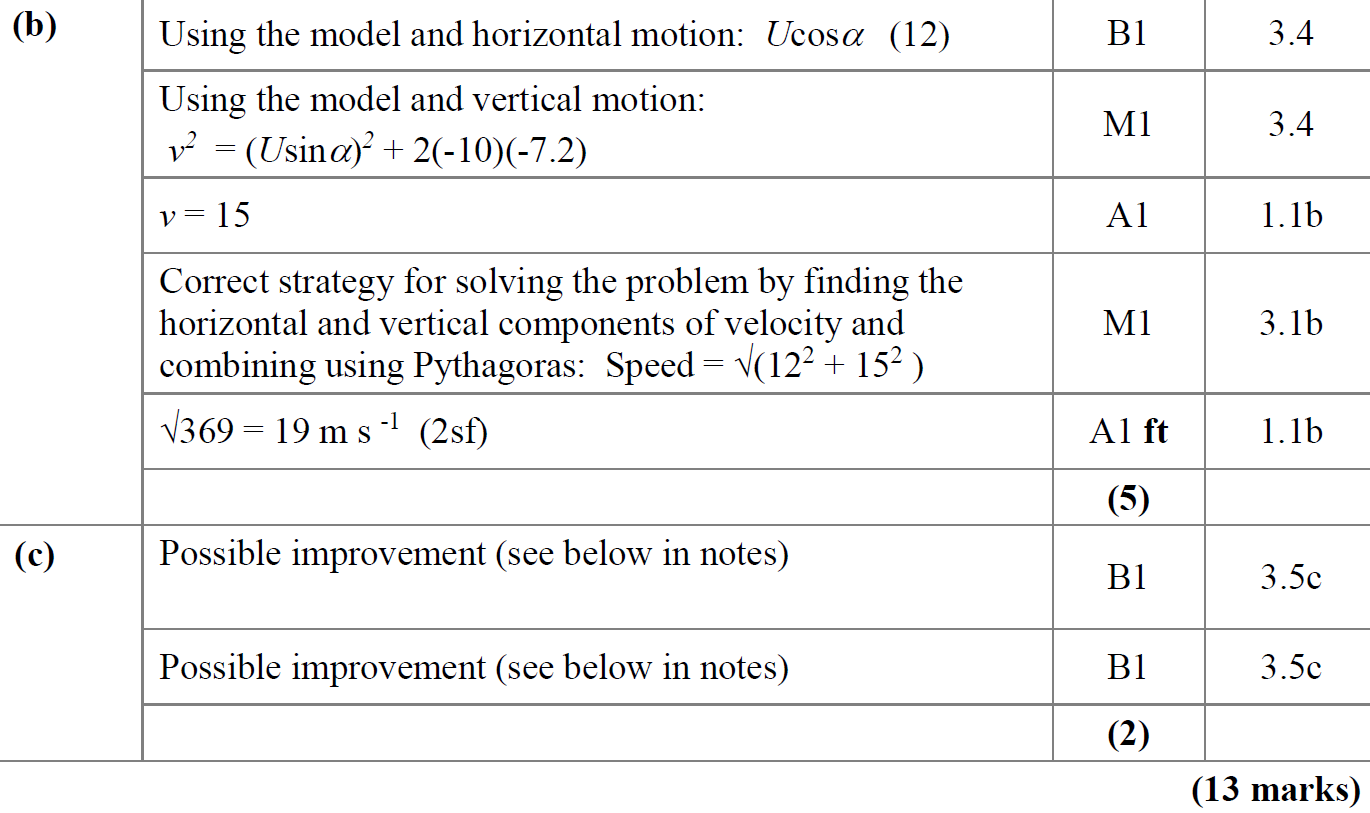 B
C
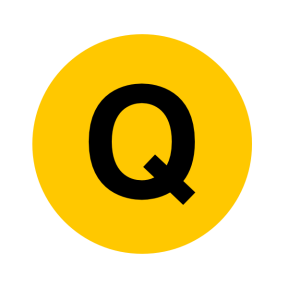 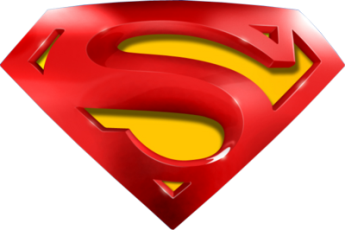 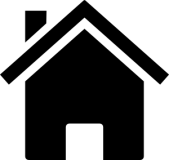 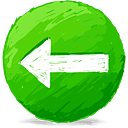 SAM
B notes
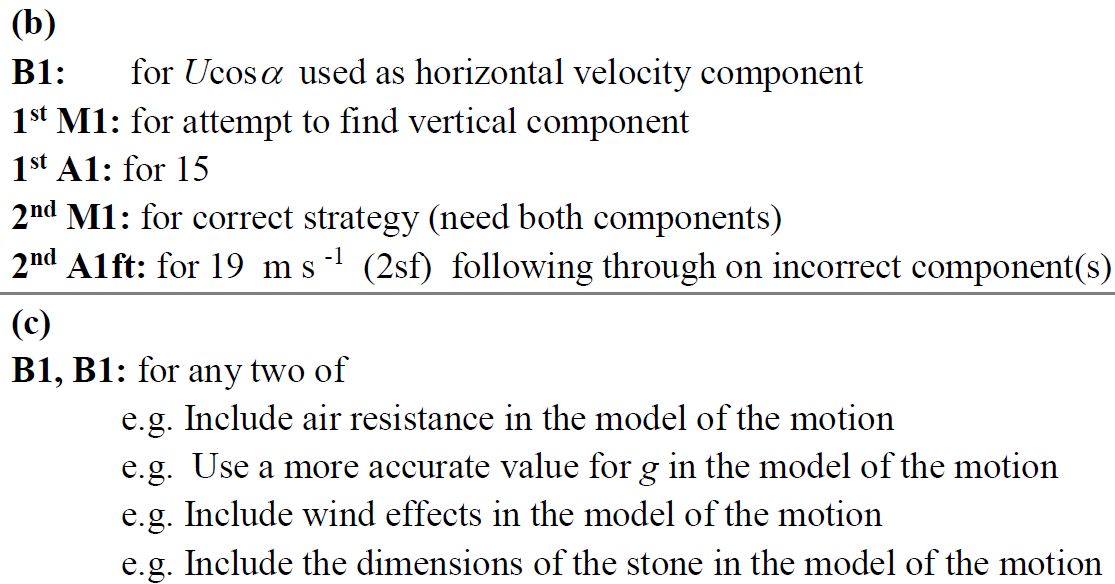 C notes
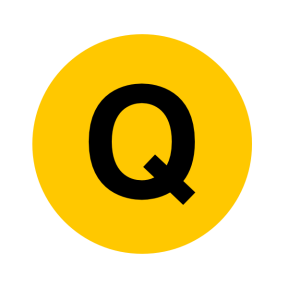 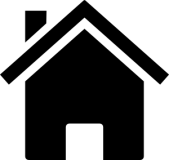 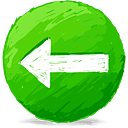 2018
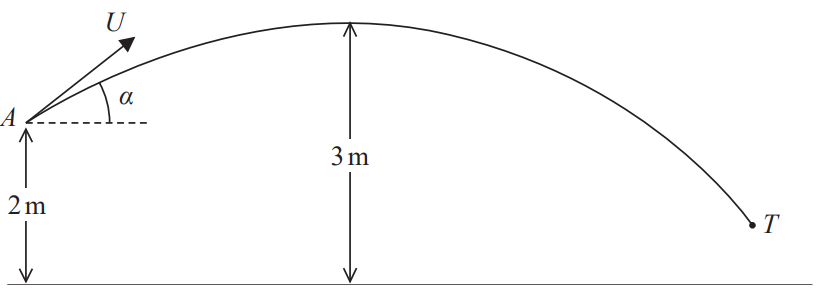 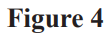 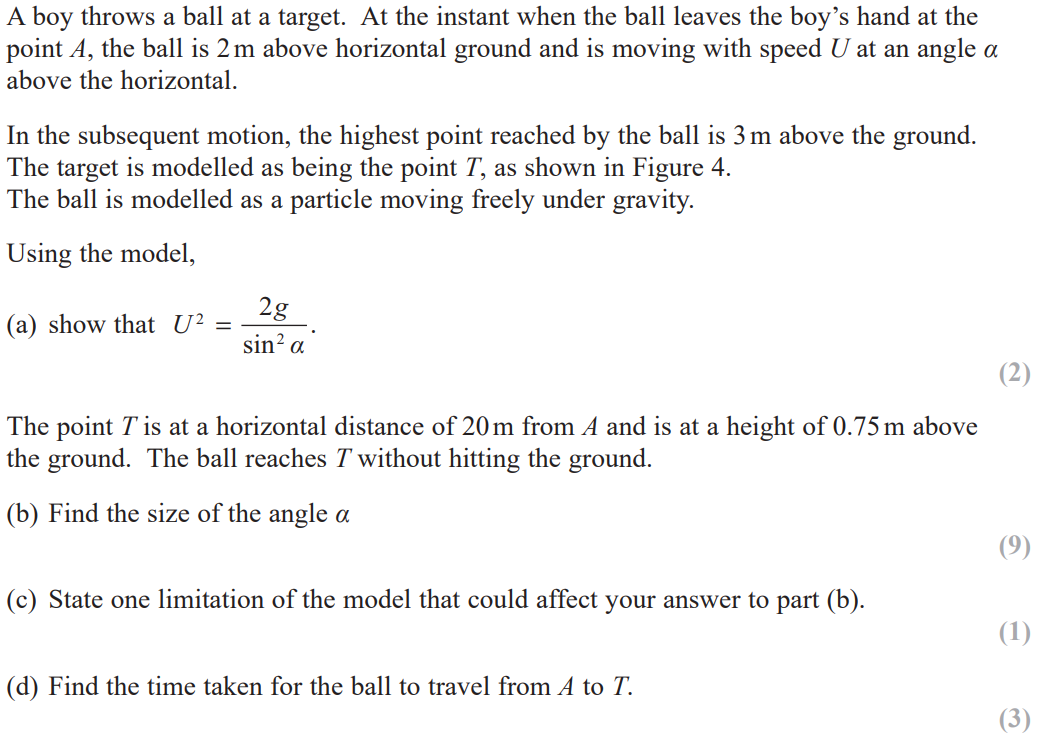 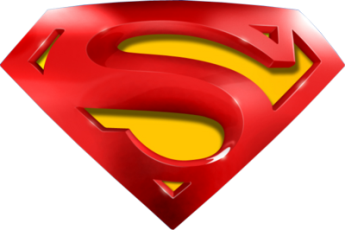 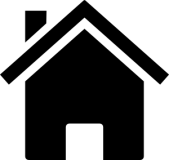 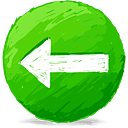 2018
A
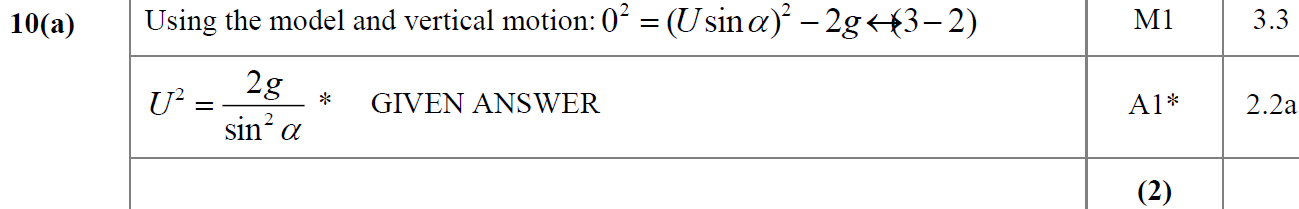 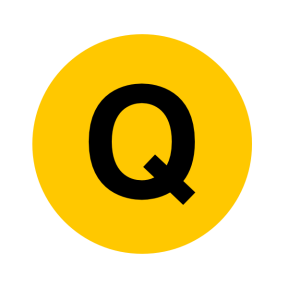 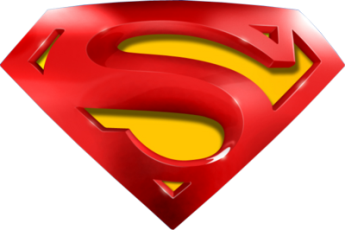 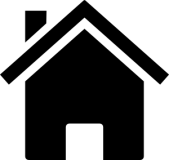 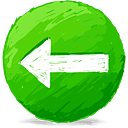 2018
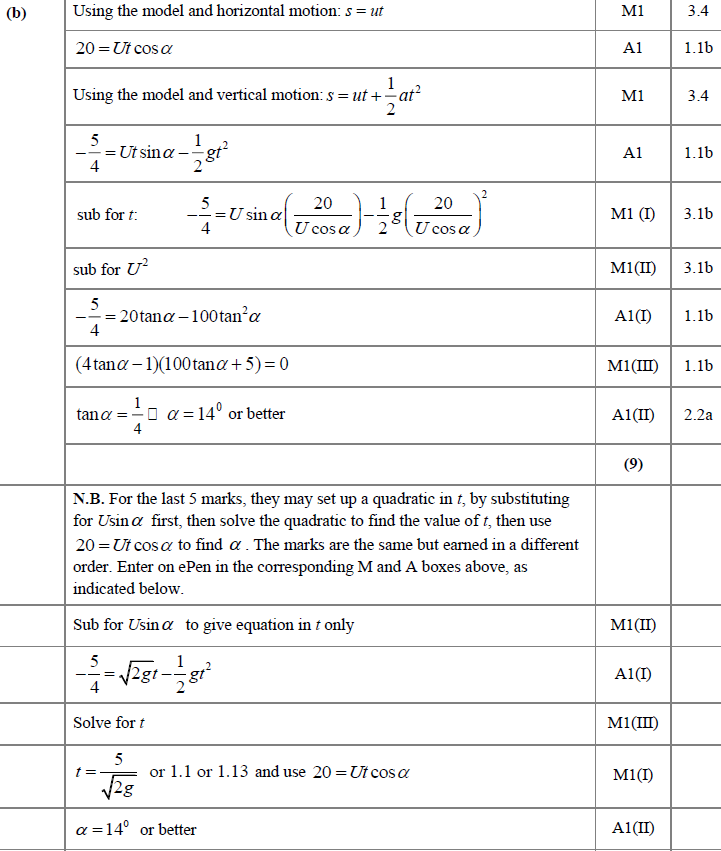 B
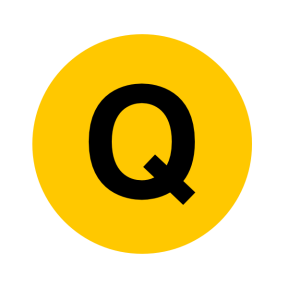 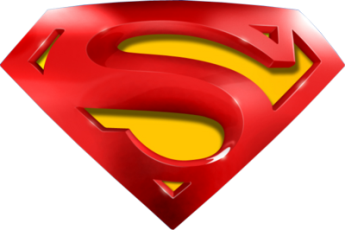 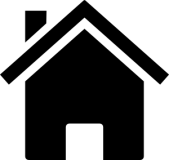 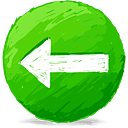 2018
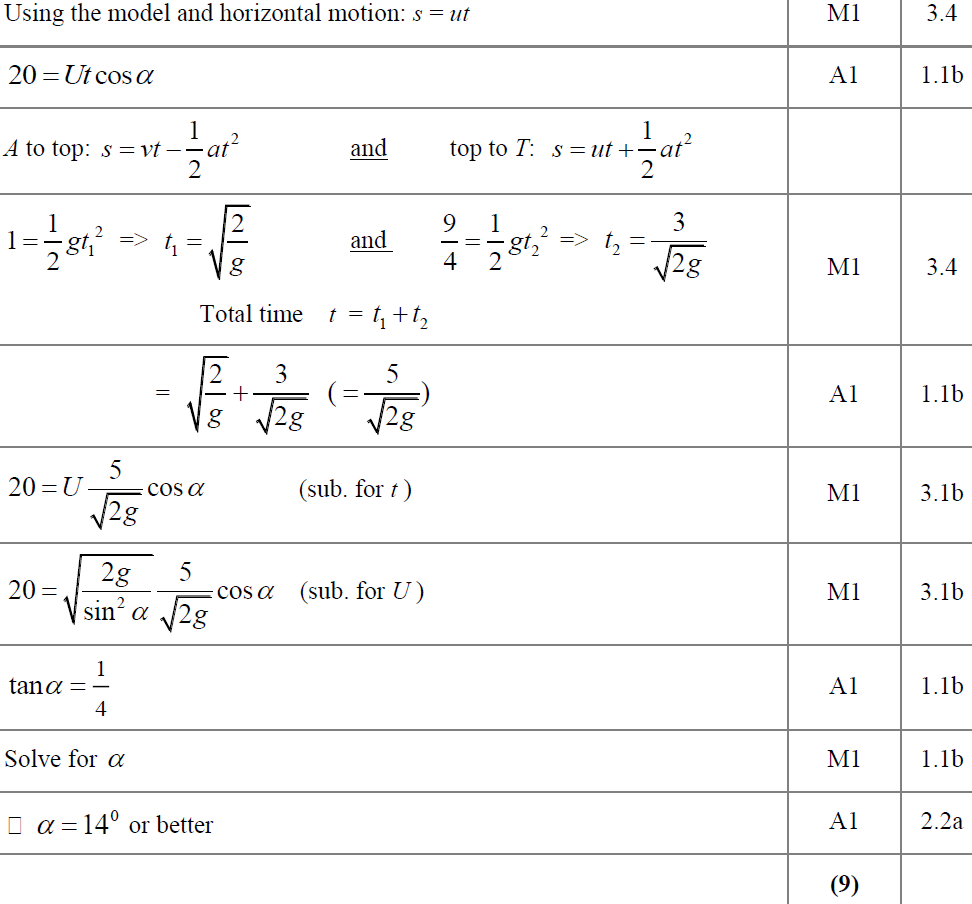 B Alternative
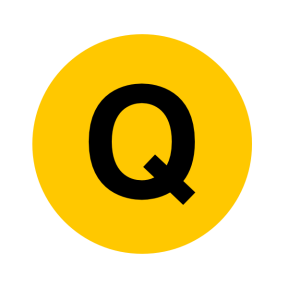 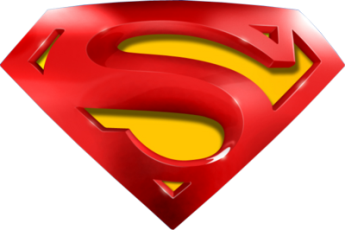 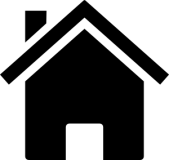 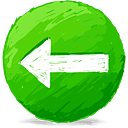 2018
C
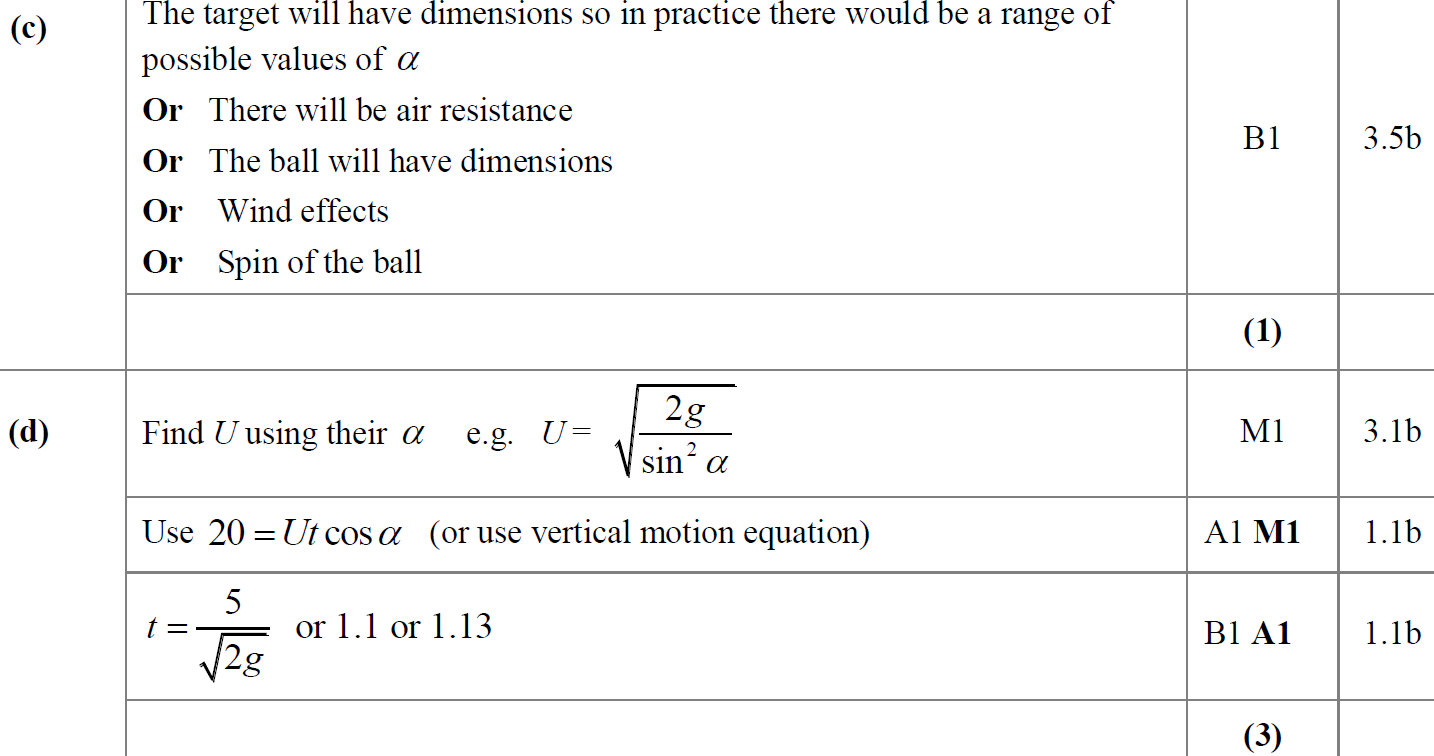 D
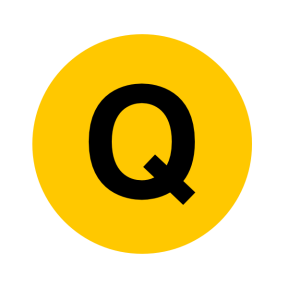 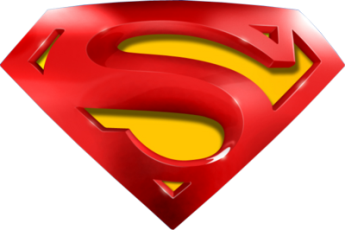 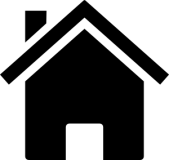 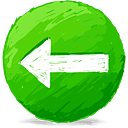 2018
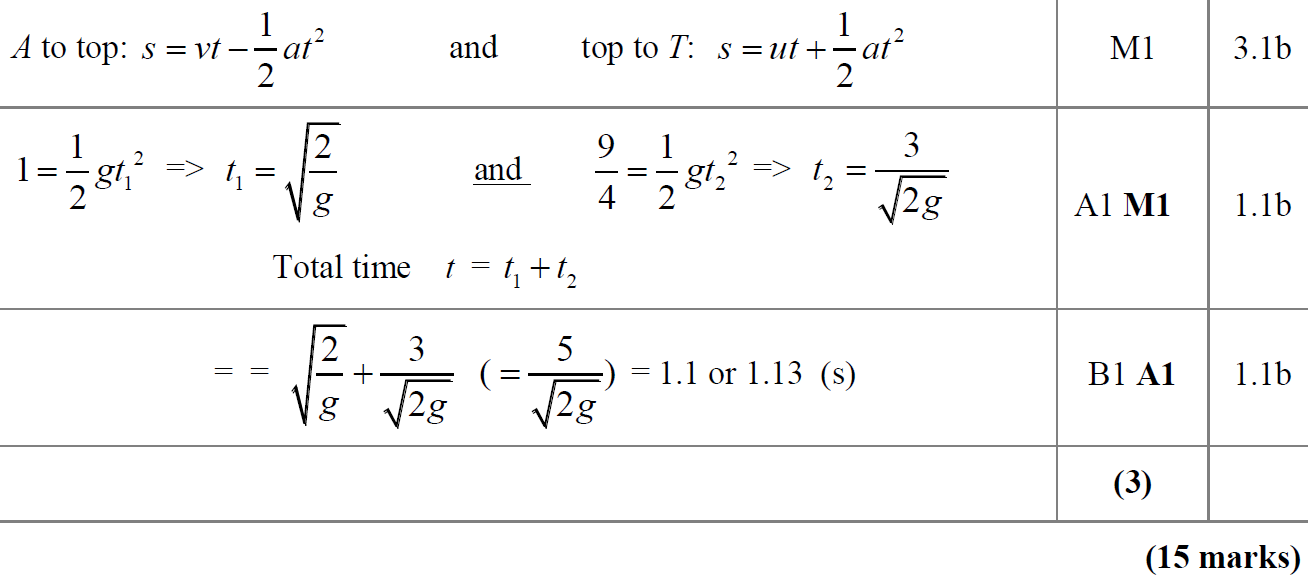 D Alternative
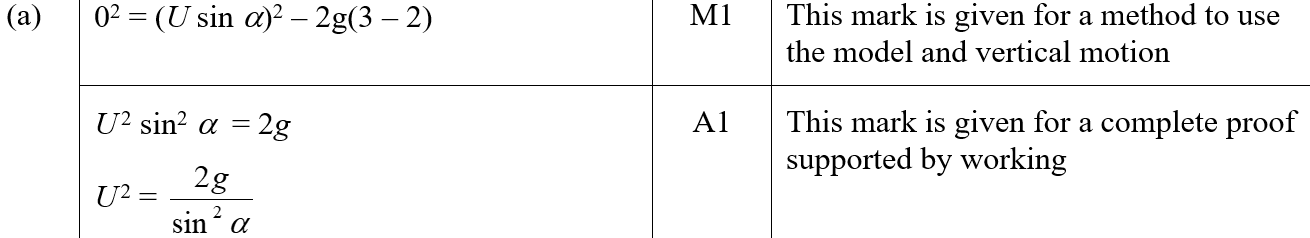 A (SF)
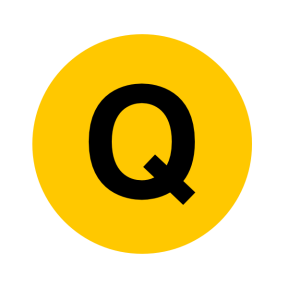 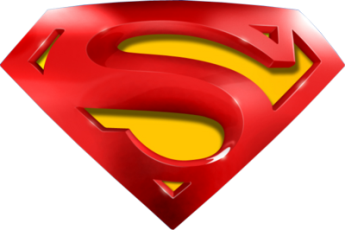 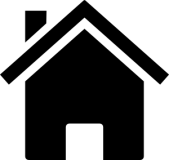 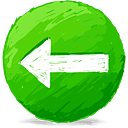 2018
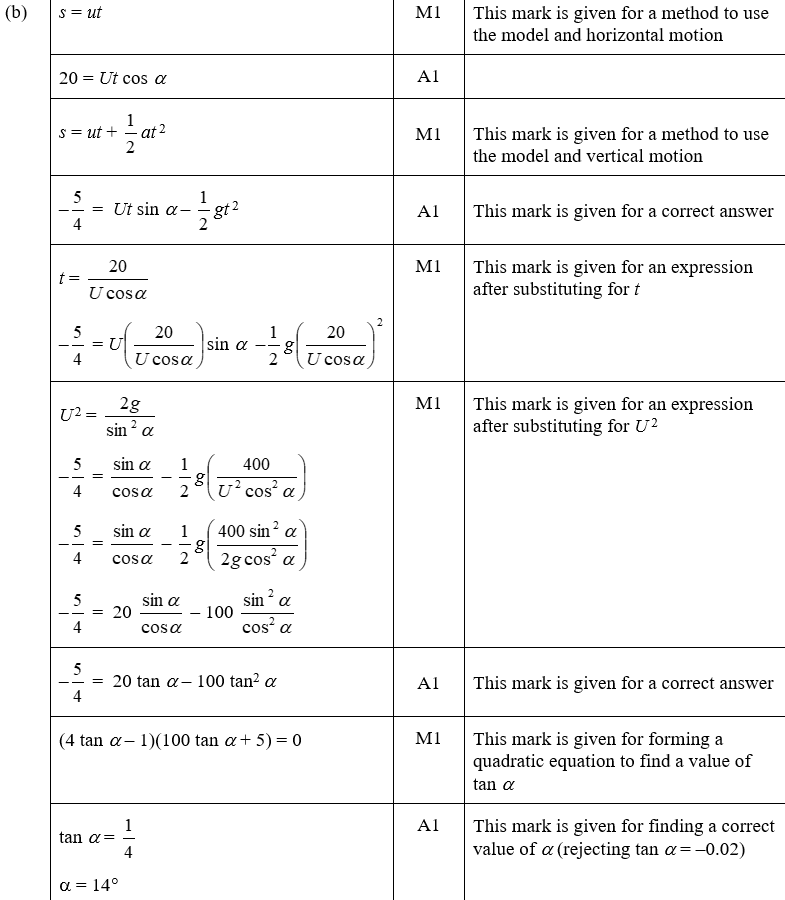 B (SF)
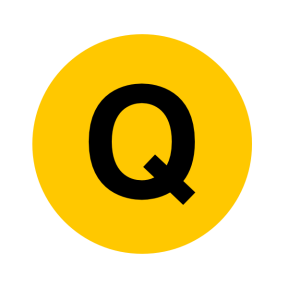 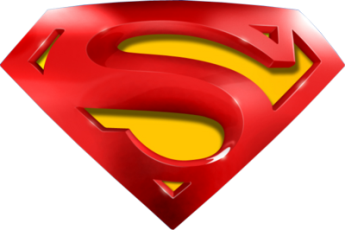 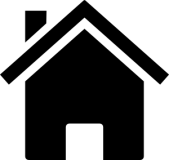 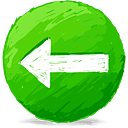 2018
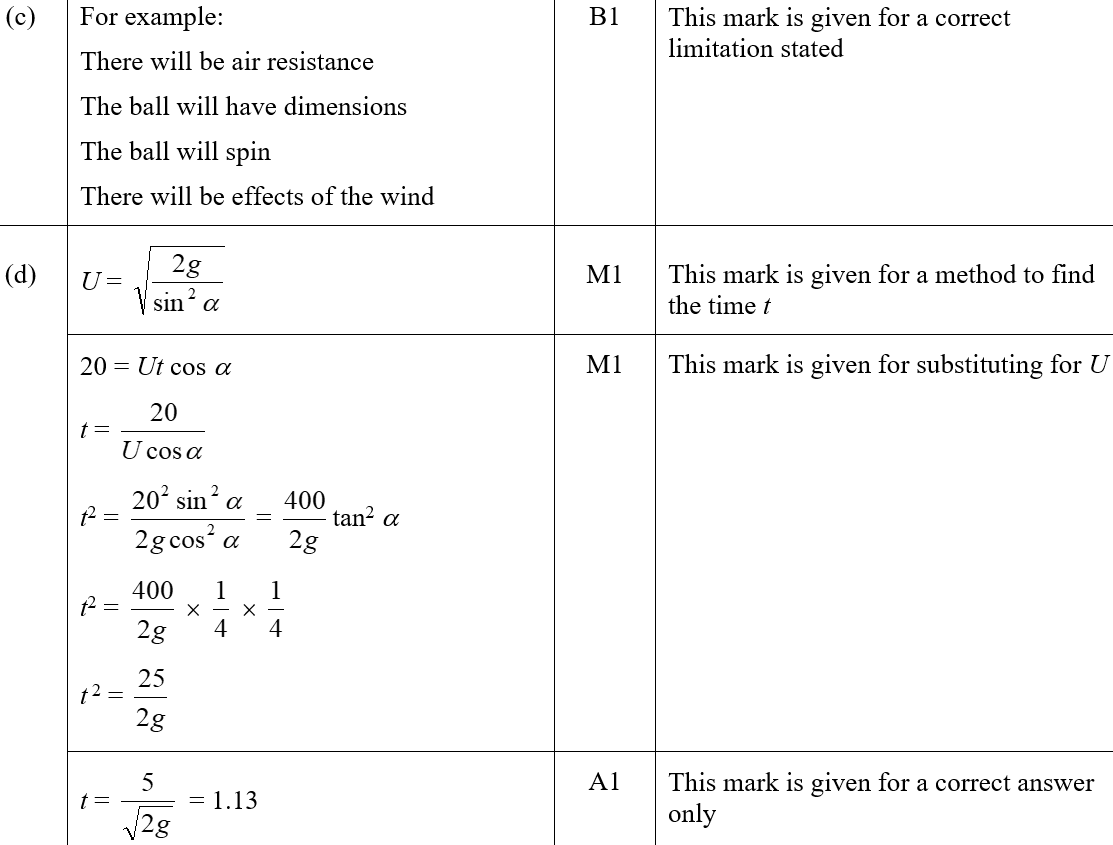 C (SF)
D (SF)
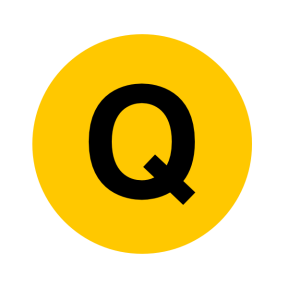 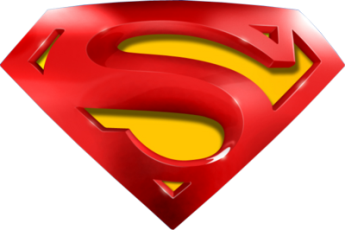 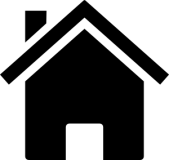 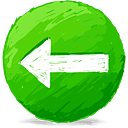 2018
A notes
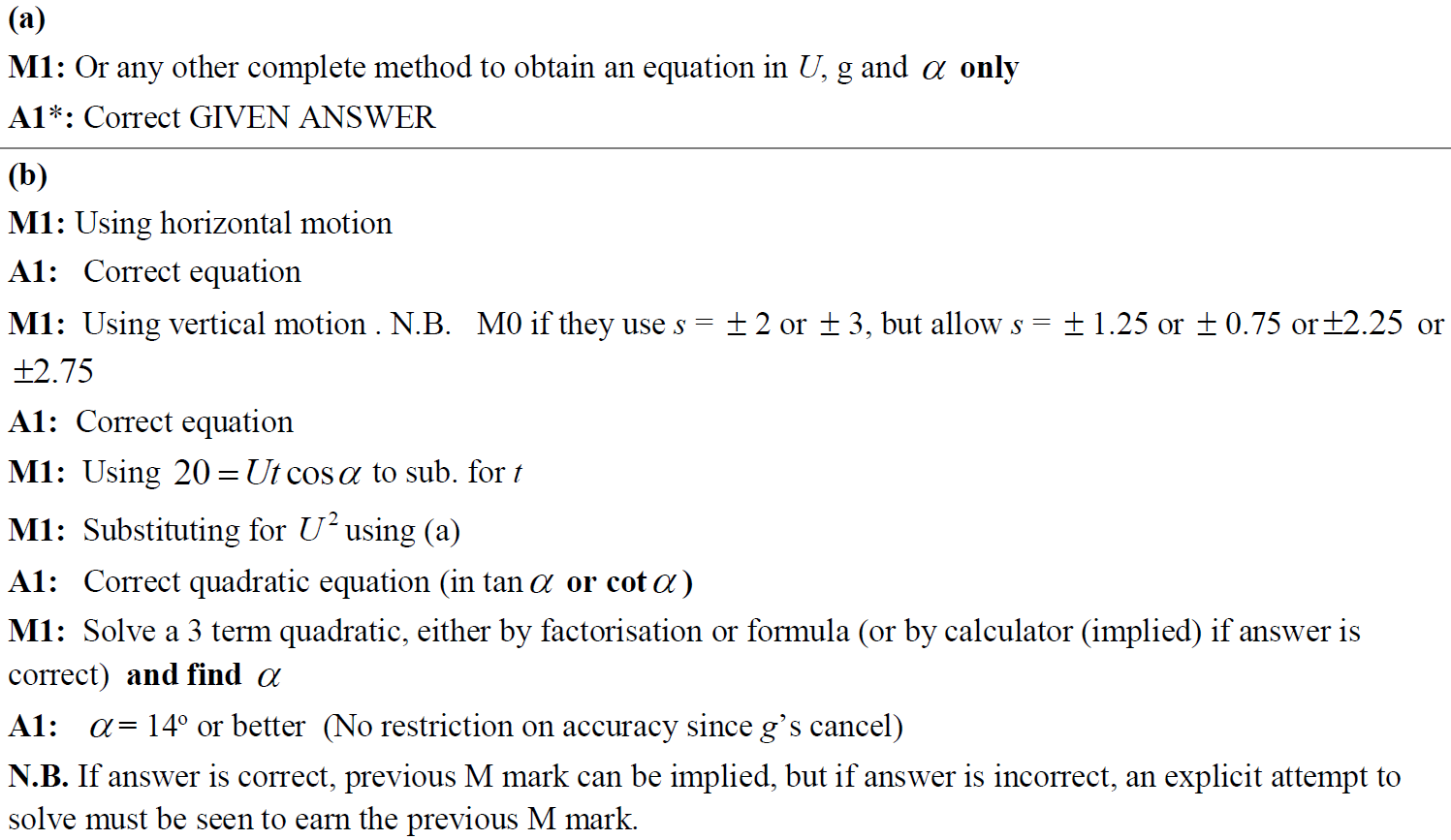 B notes
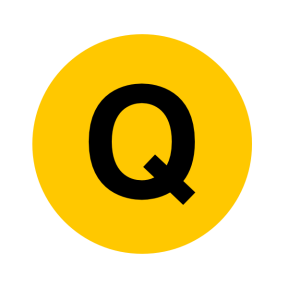 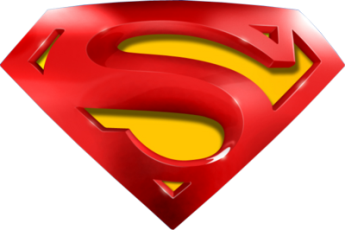 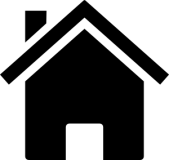 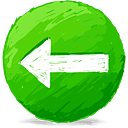 2018
B Alternative notes
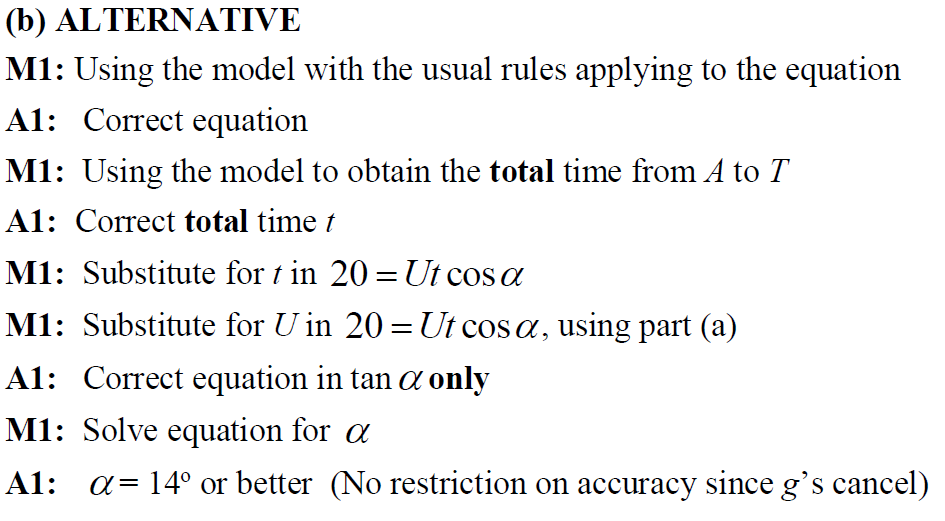 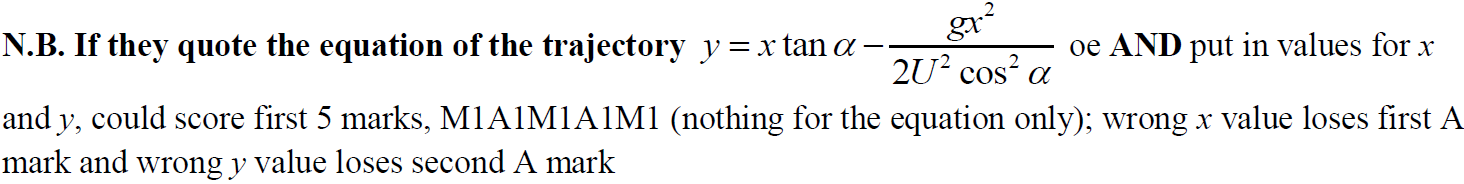 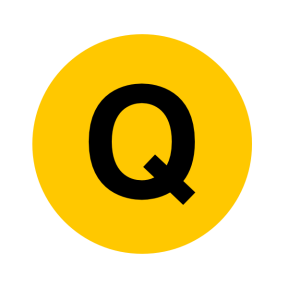 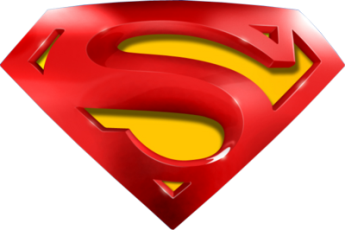 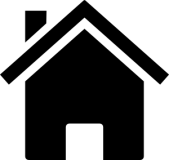 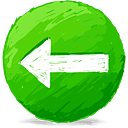 2018
C notes
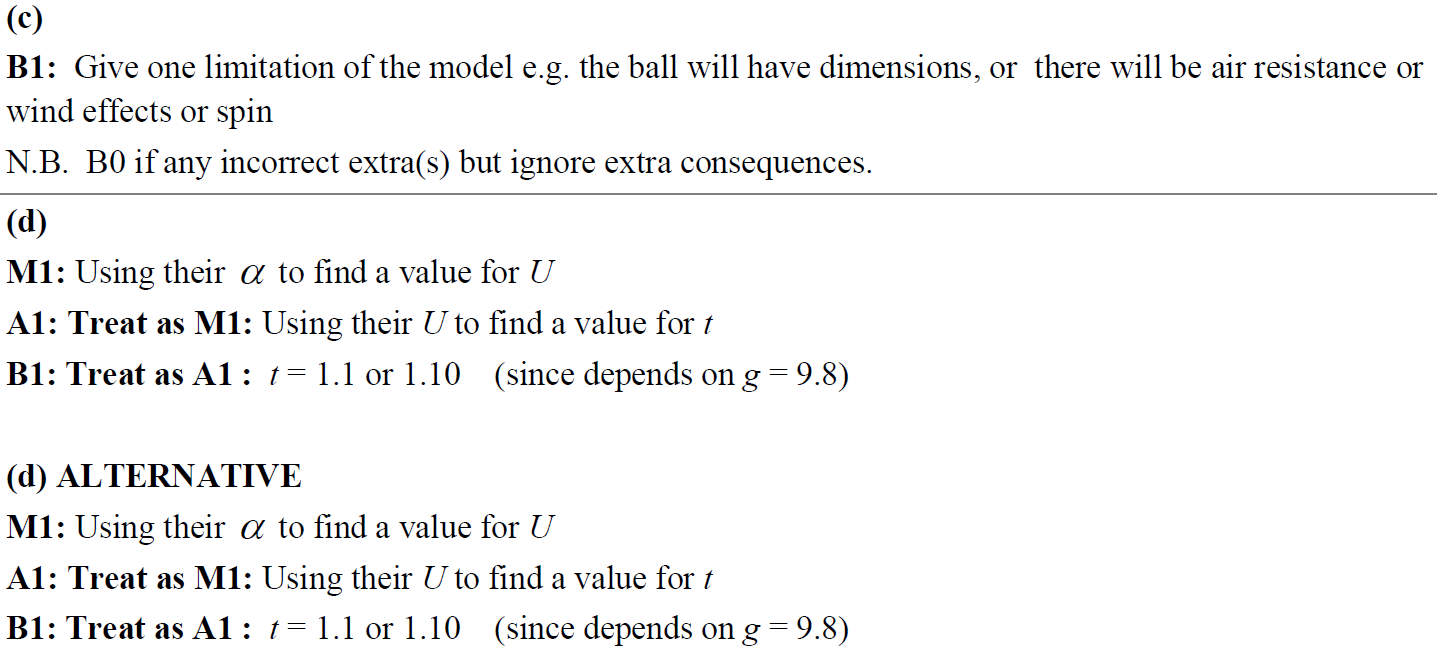 D notes
D Alternative notes
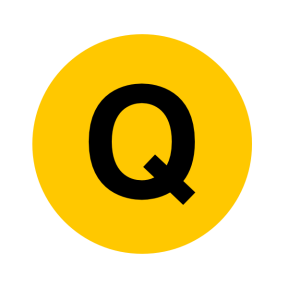 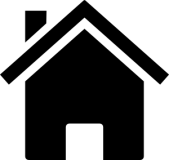 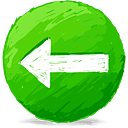 2019
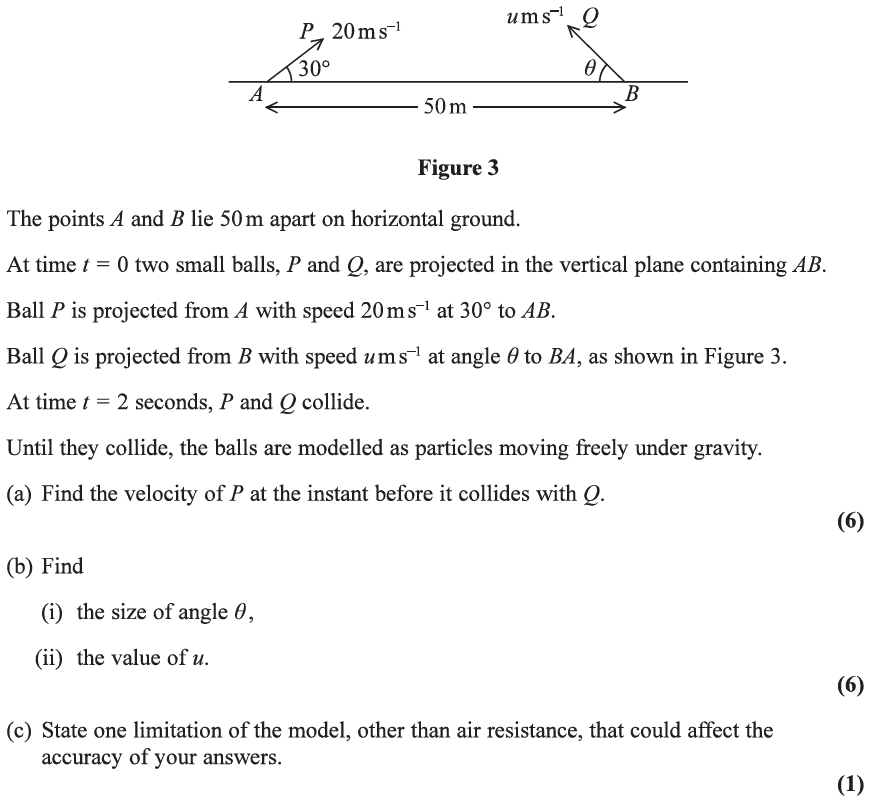 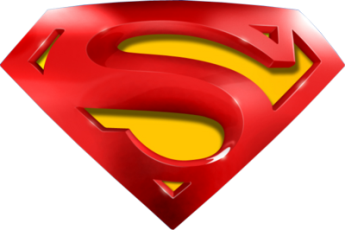 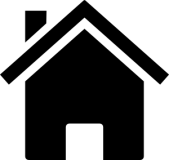 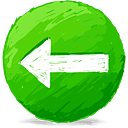 2019
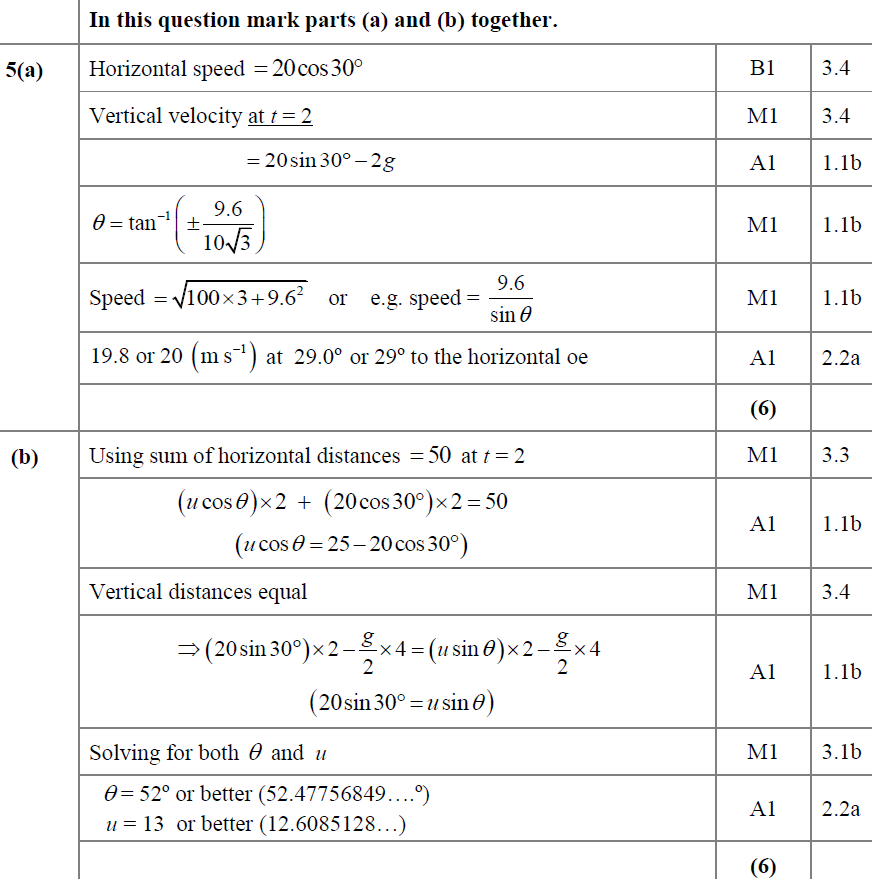 A
B
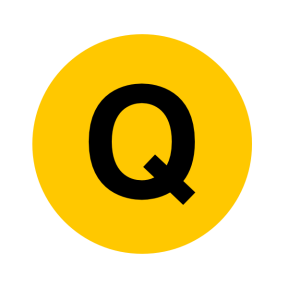 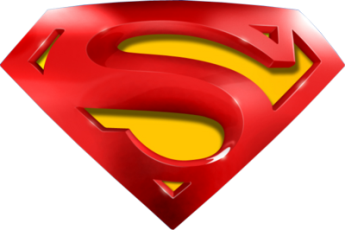 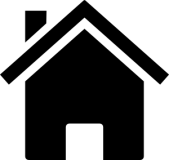 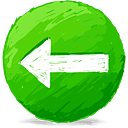 2019
C, C SF & C notes
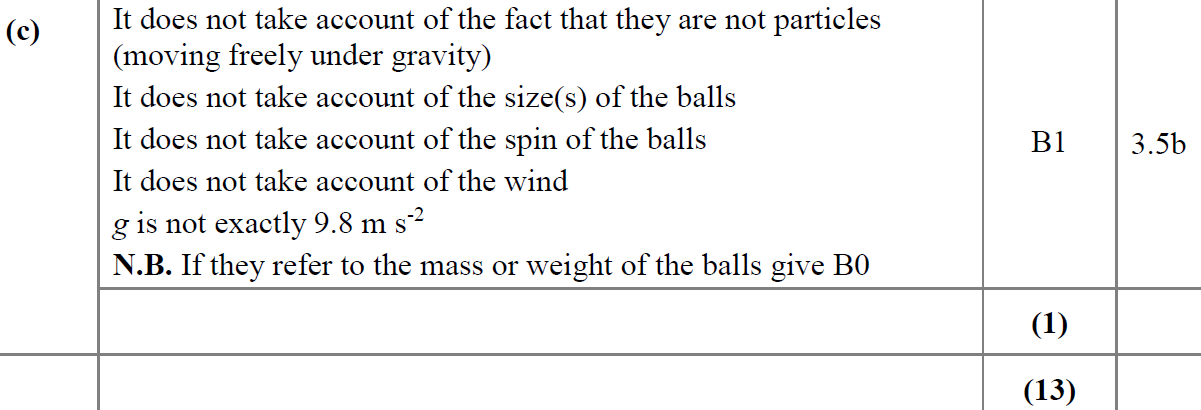 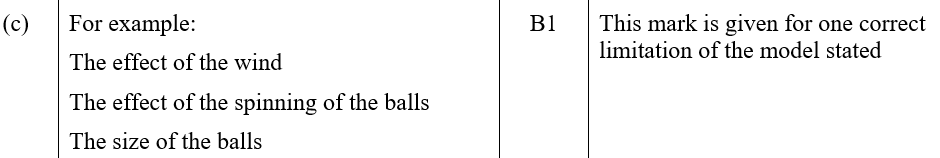 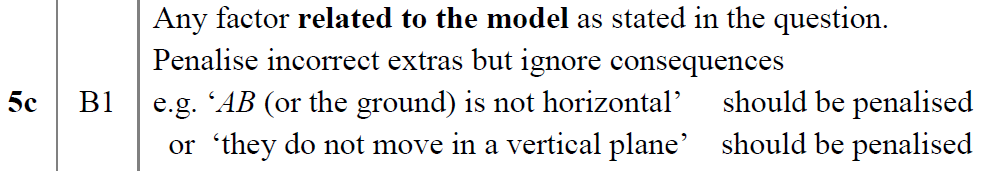 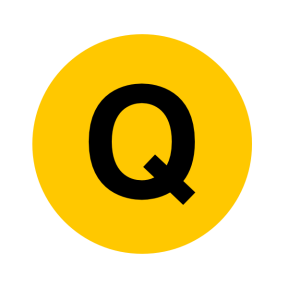 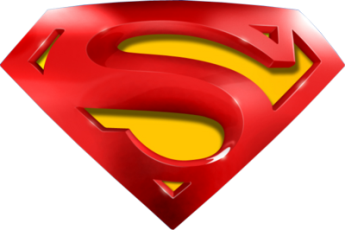 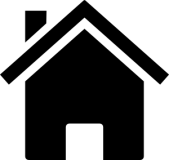 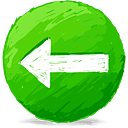 2019
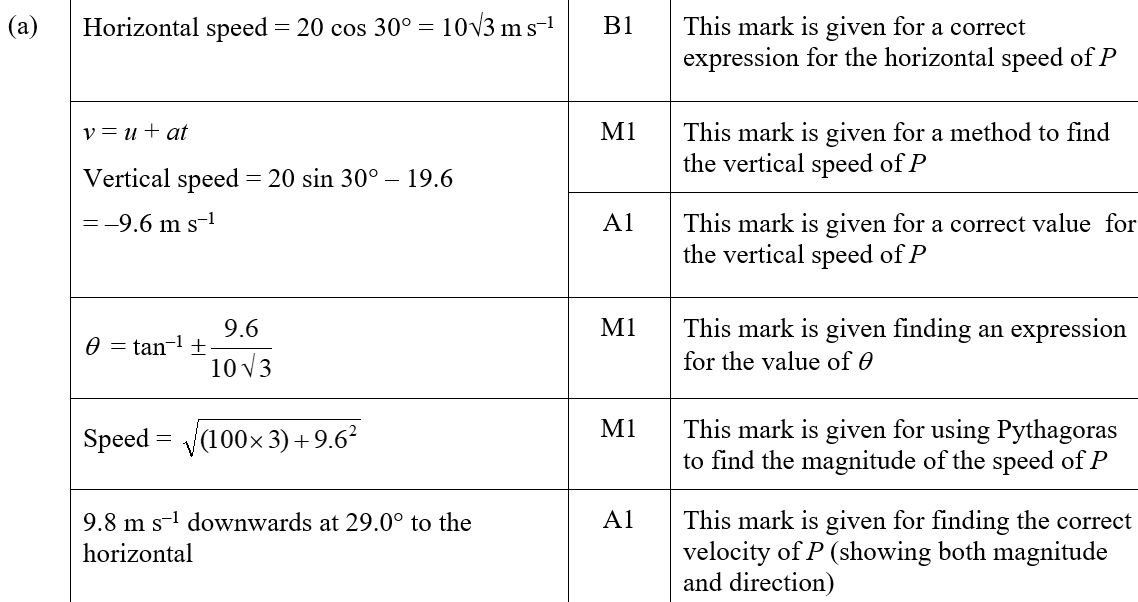 A SF
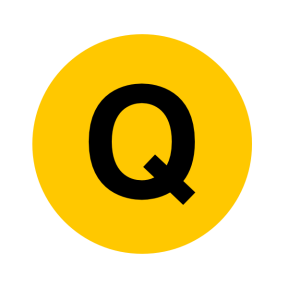 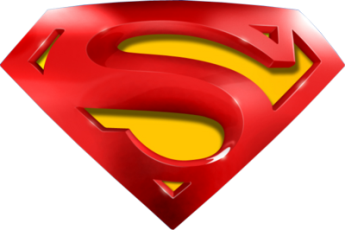 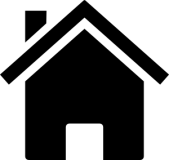 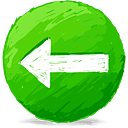 2019
B SF
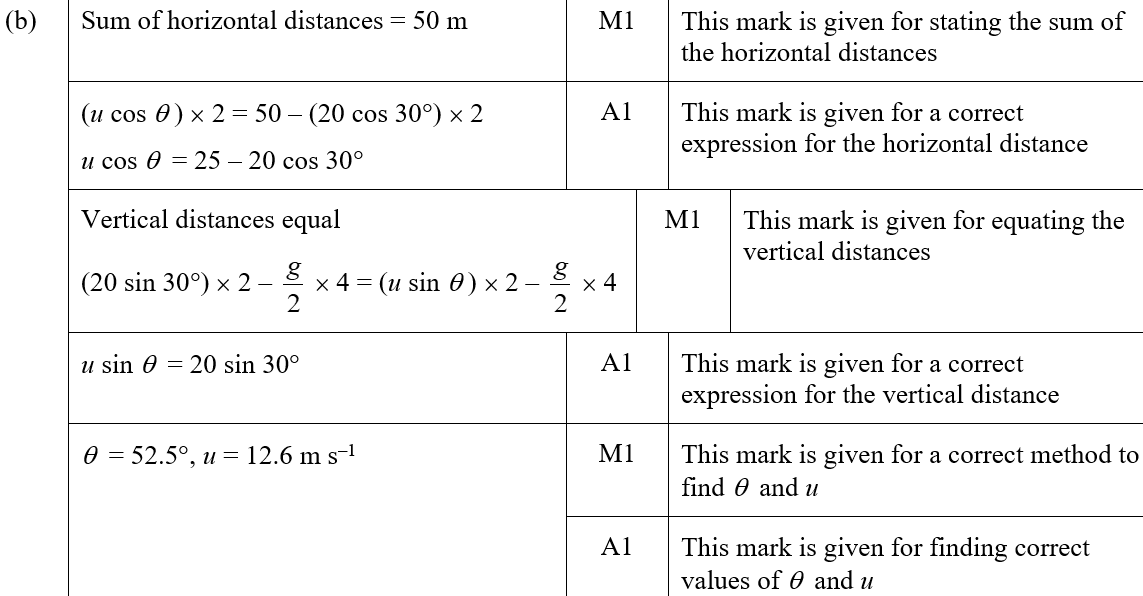 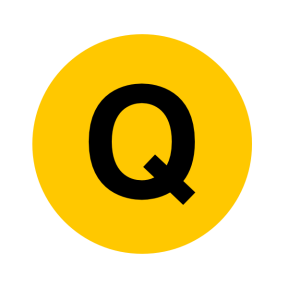 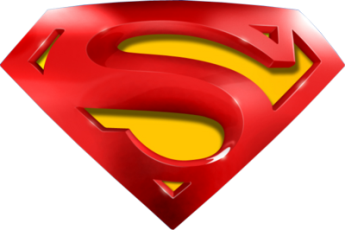 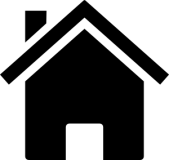 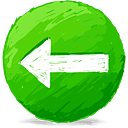 2019
B SF
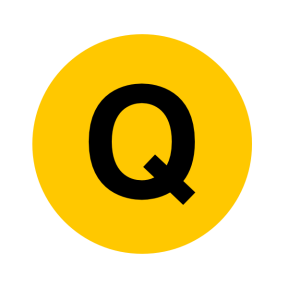 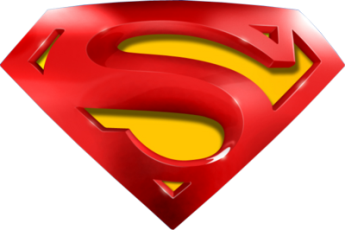 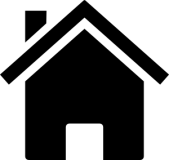 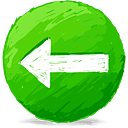 2019
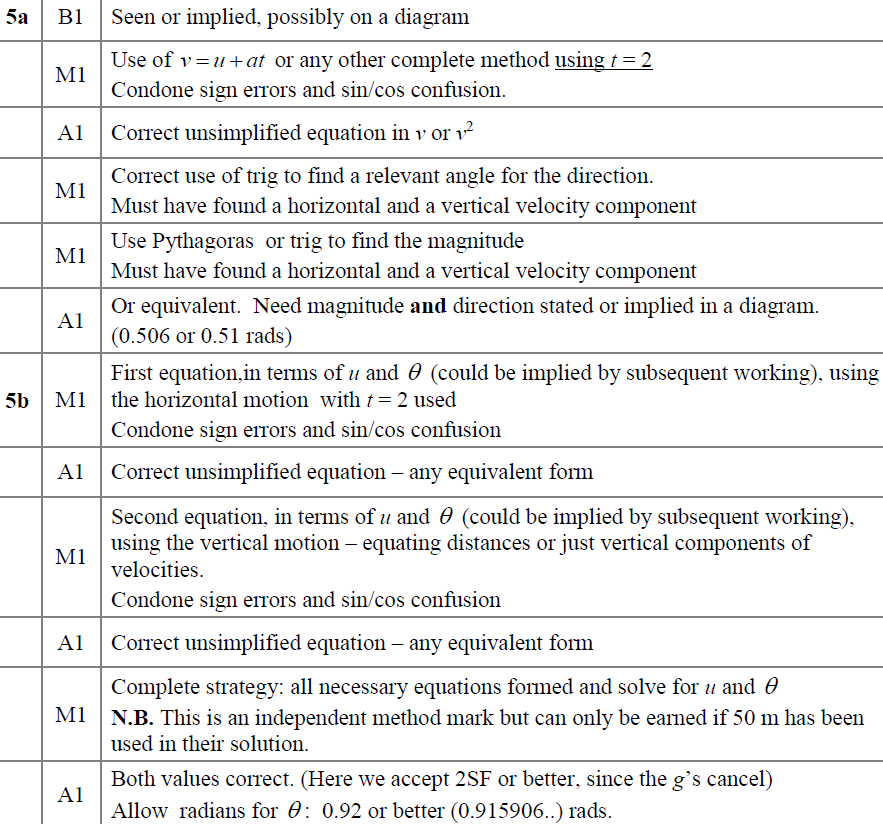 A notes
B notes
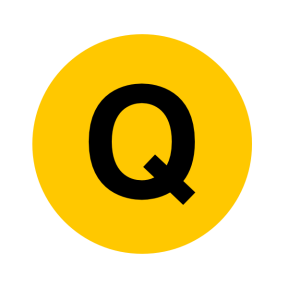 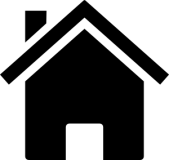 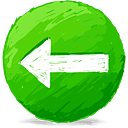 2020
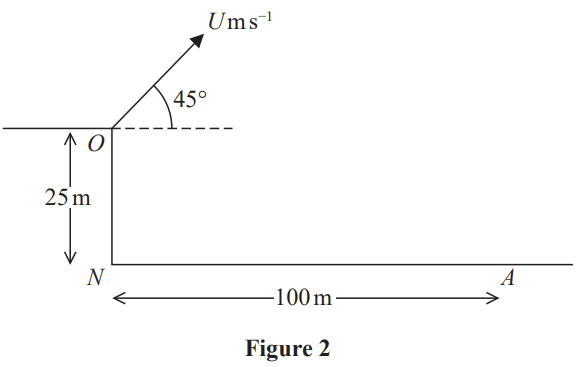 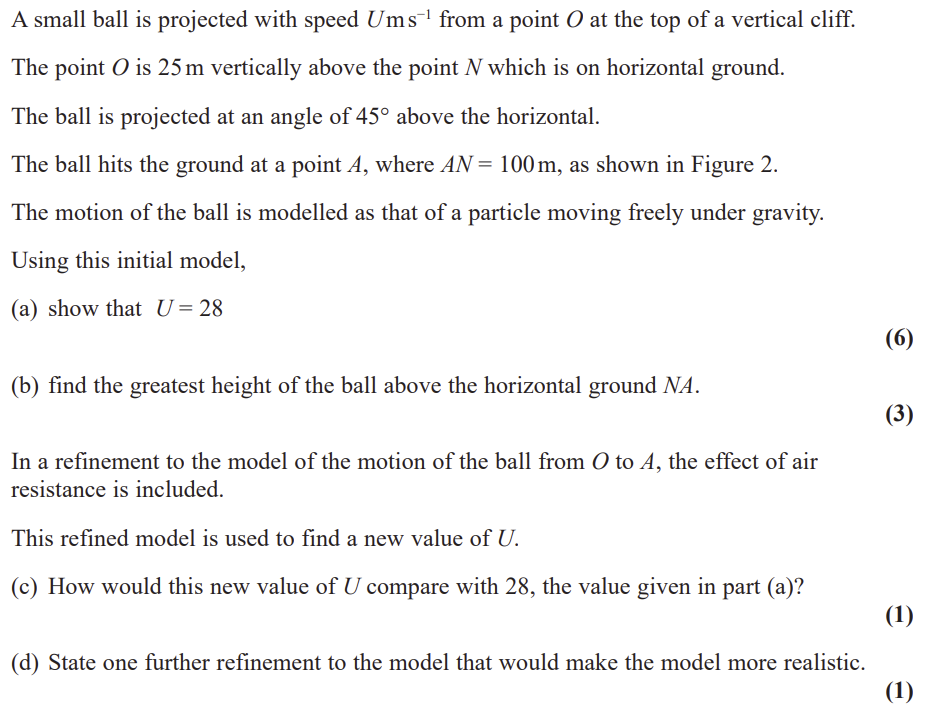 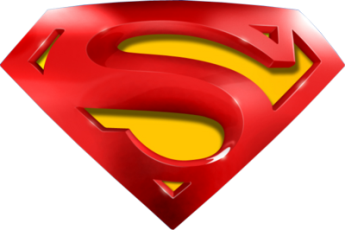 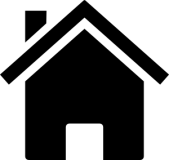 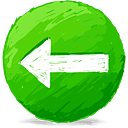 2020
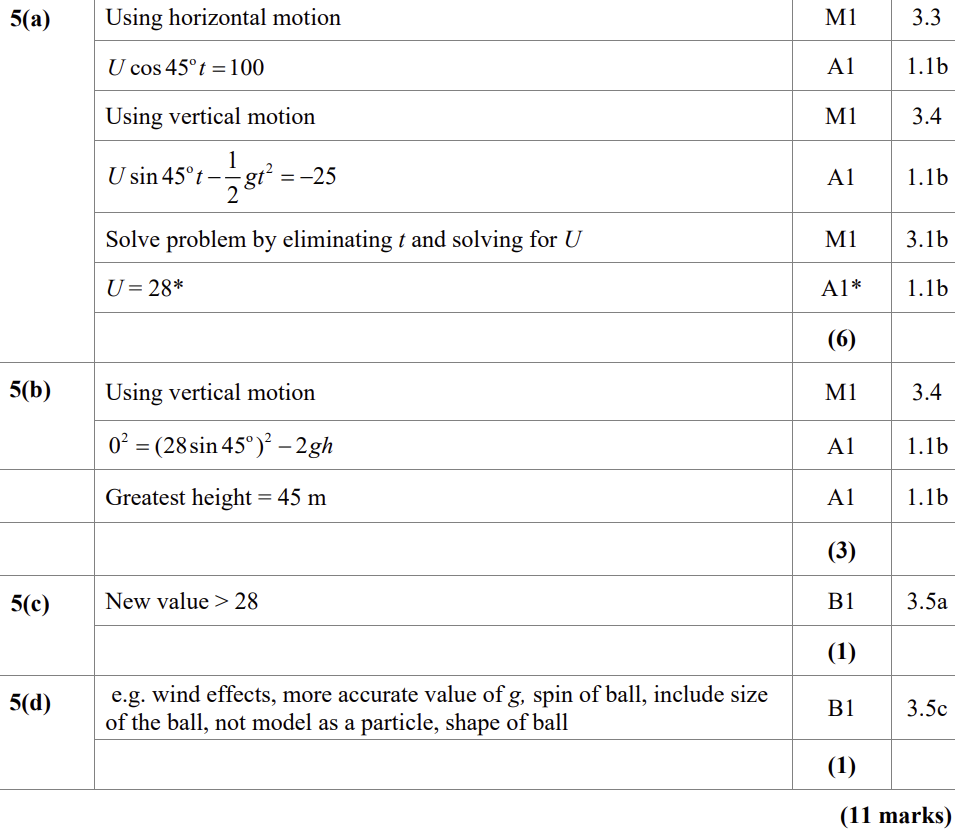 A
B
C
D
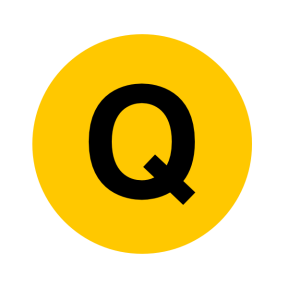 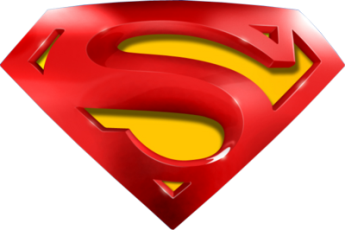 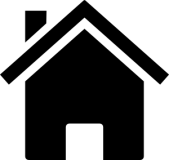 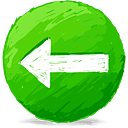 2020
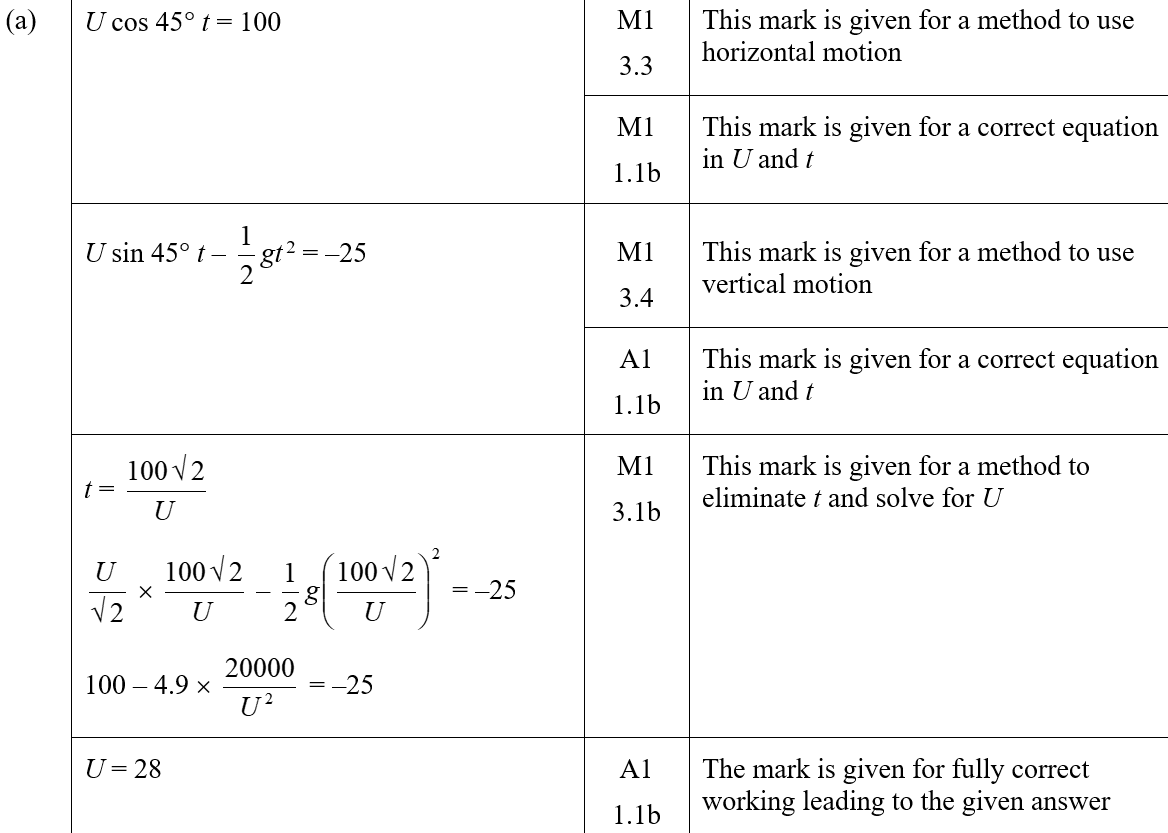 A SF
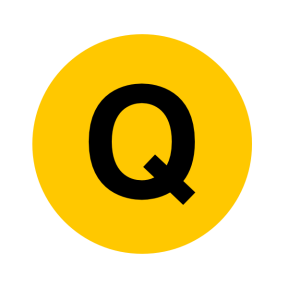 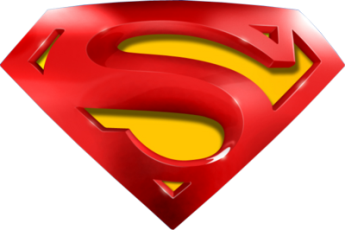 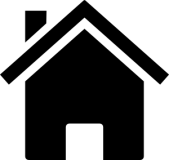 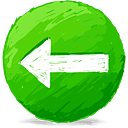 2020
B SF
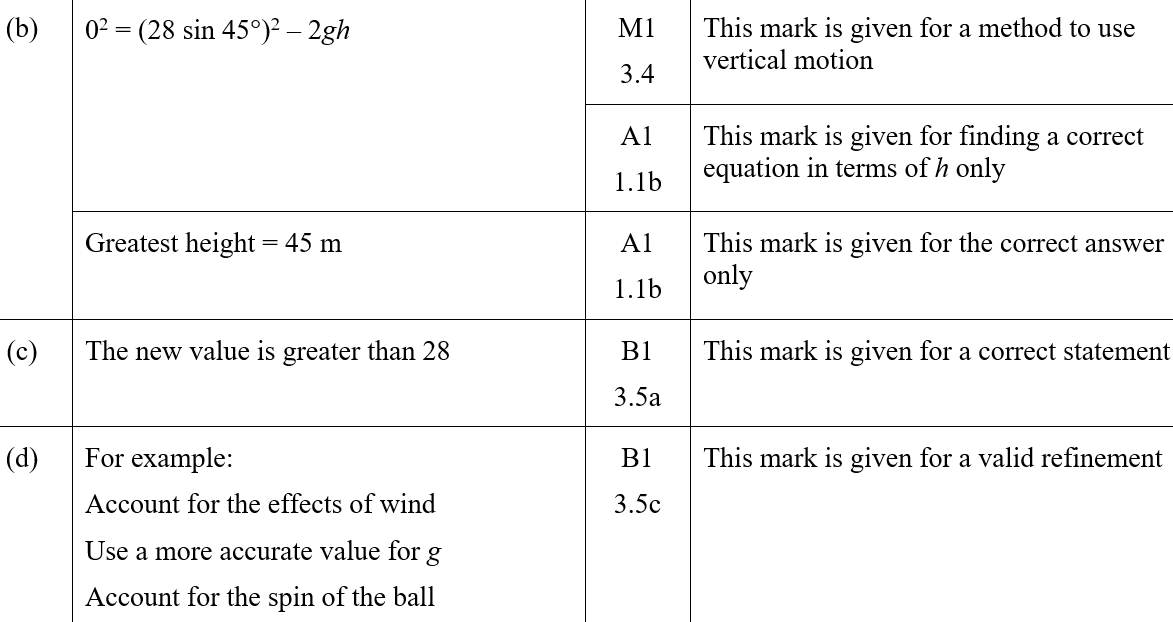 C SF
D SF
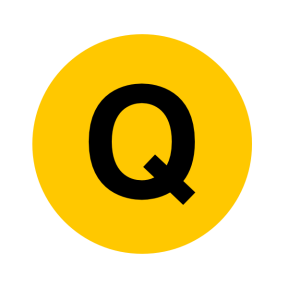 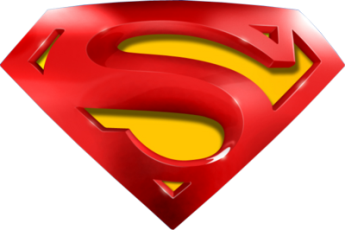 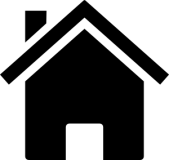 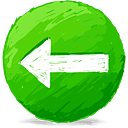 2020
A notes
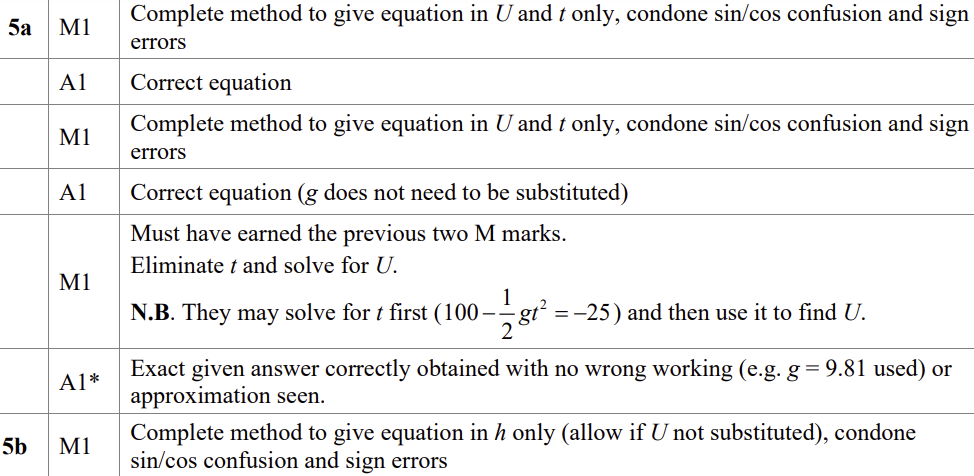 B notes
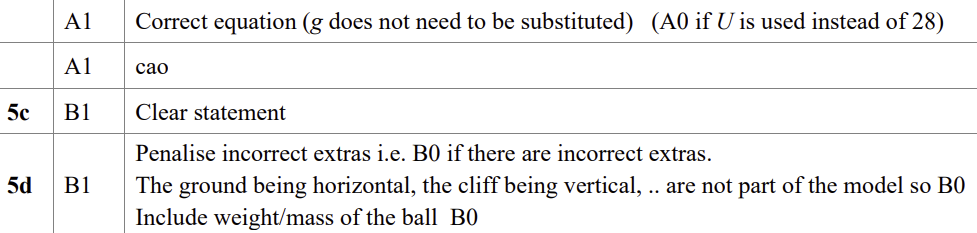 C notes
D notes
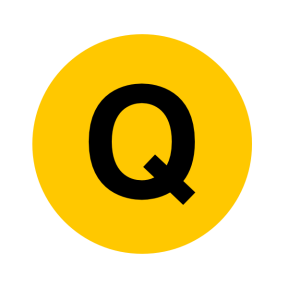 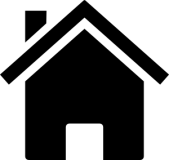 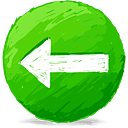 2021
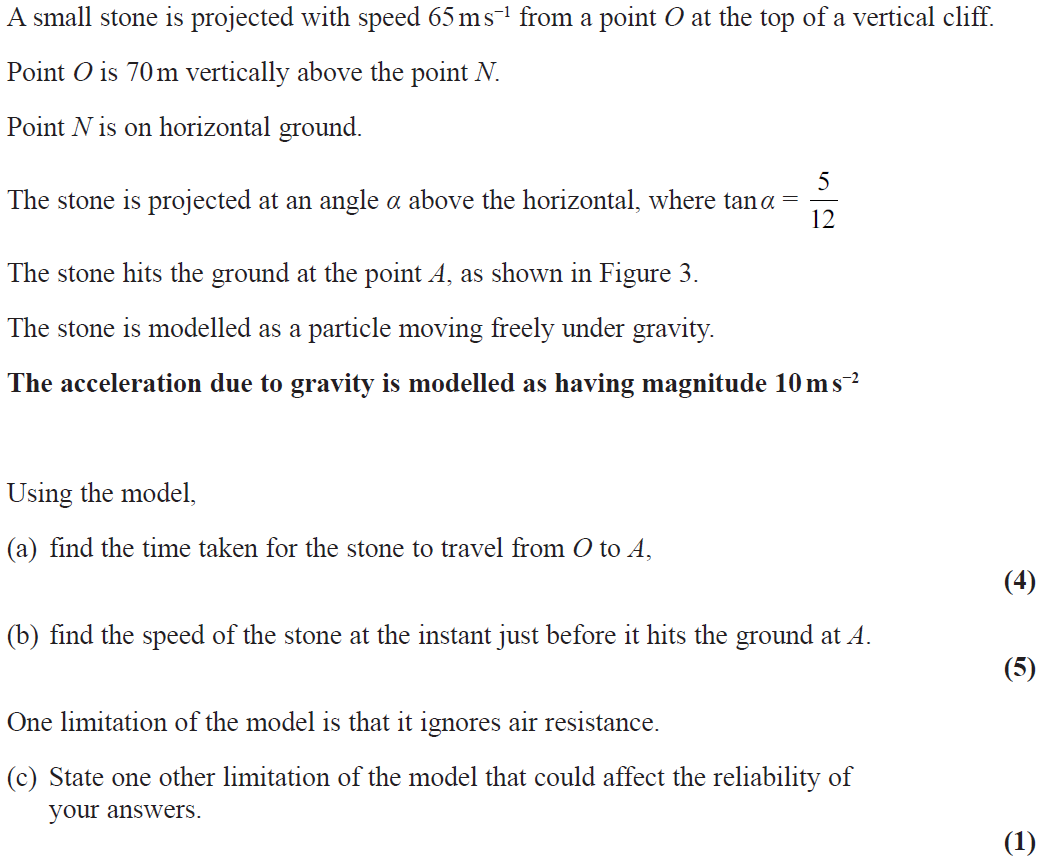 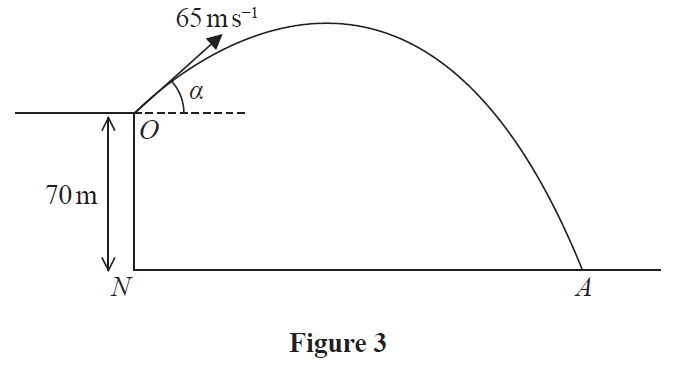 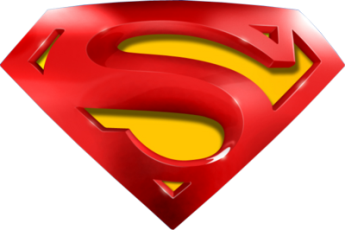 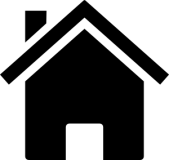 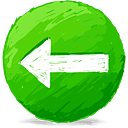 2021
A
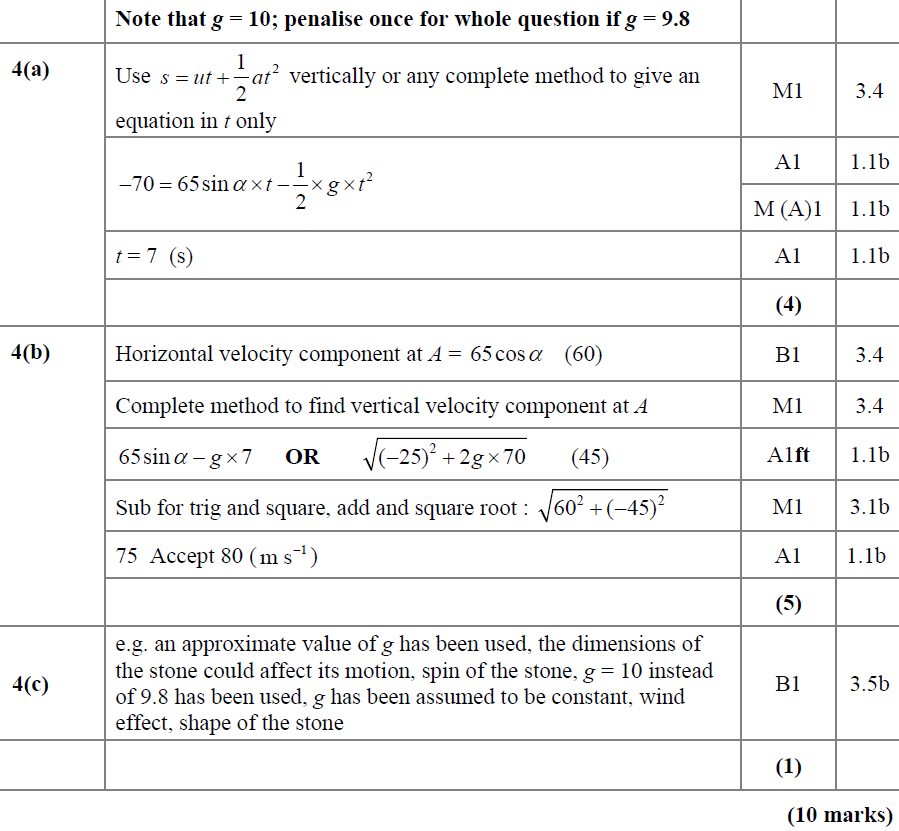 B
C
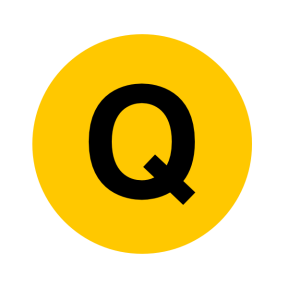 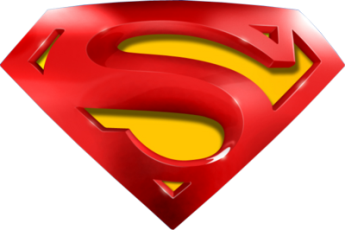 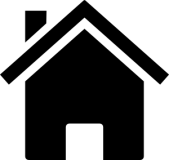 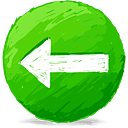 2021
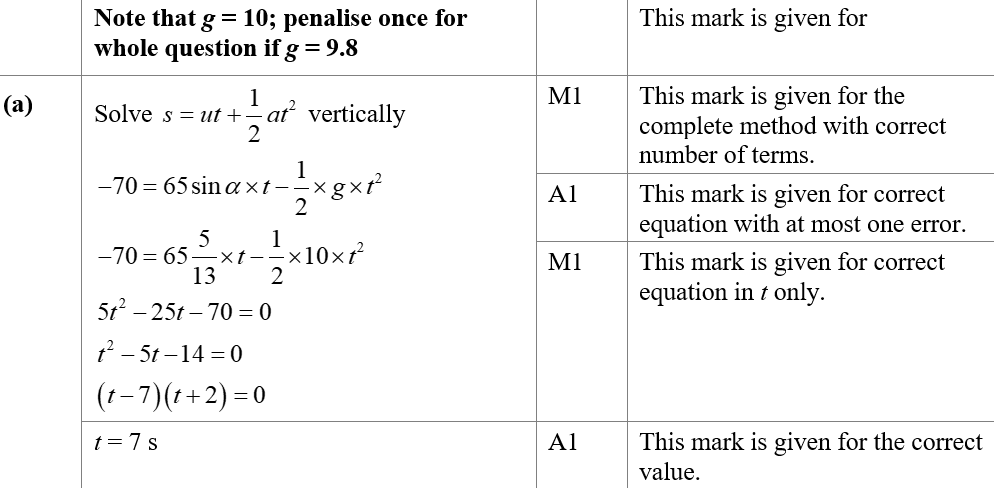 A SF
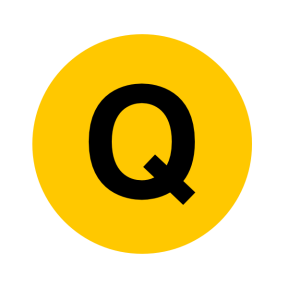 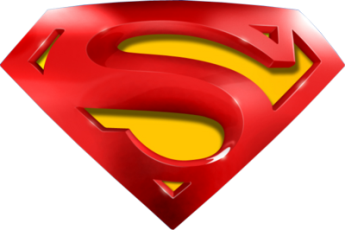 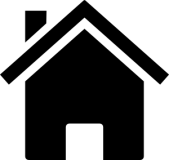 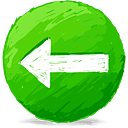 2021
B SF
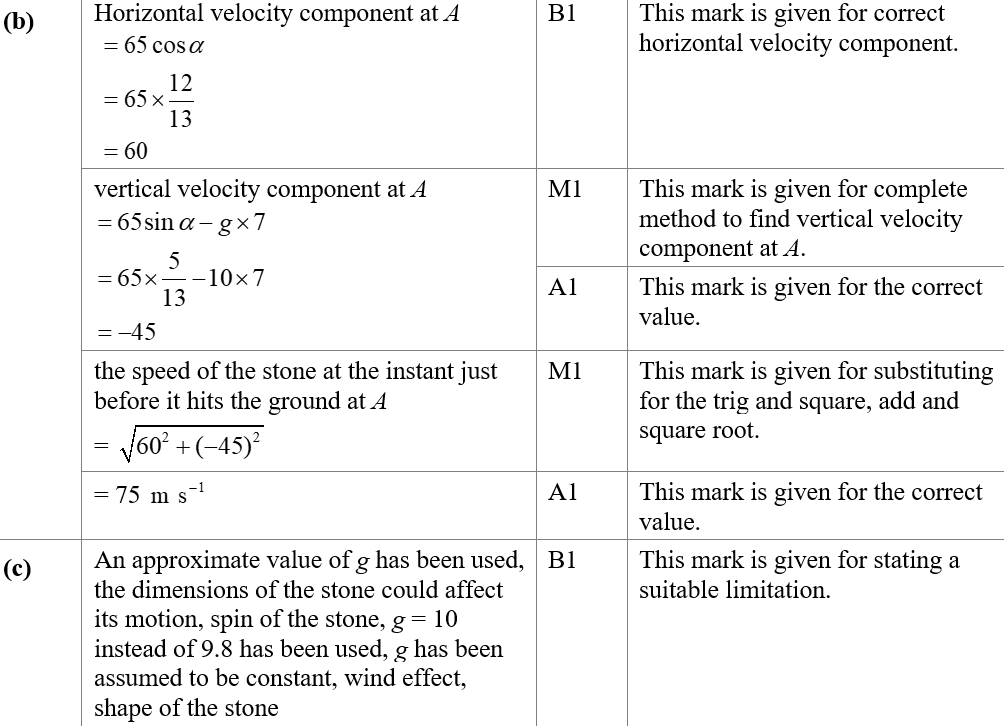 C SF
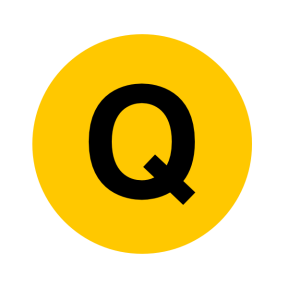 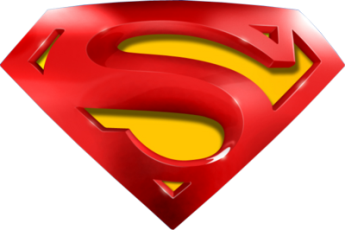 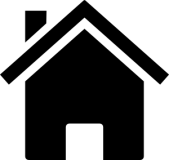 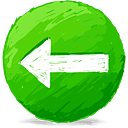 2021
A notes
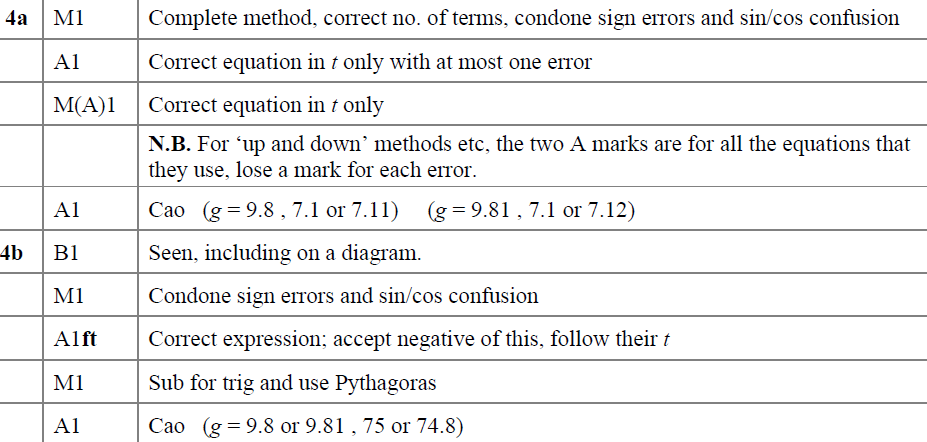 B notes
C notes
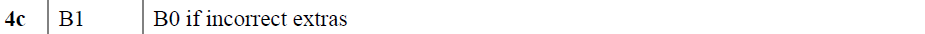 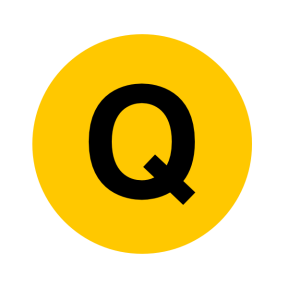 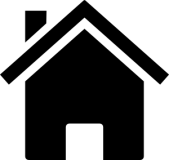 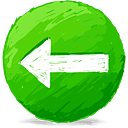 2022
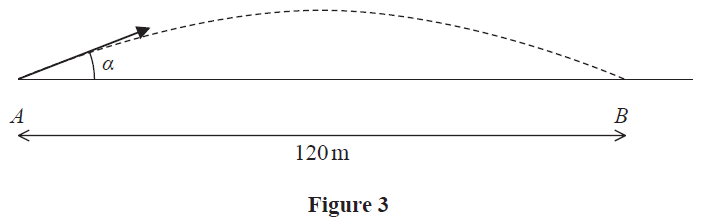 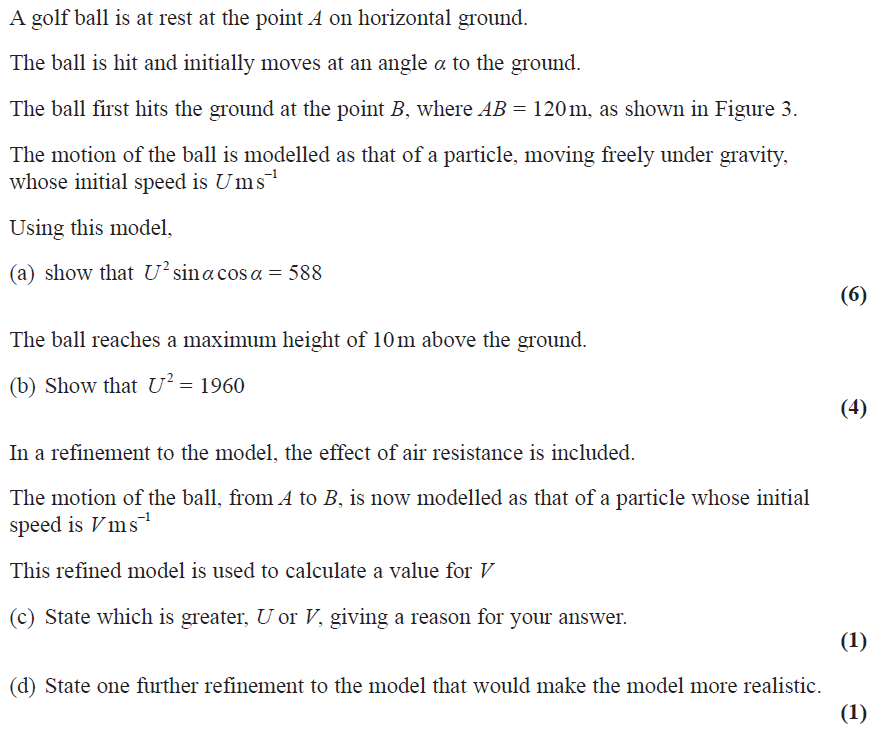 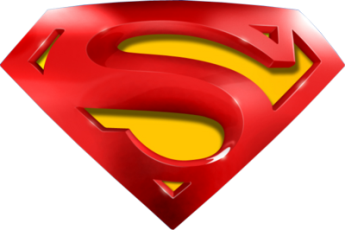 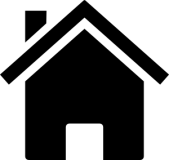 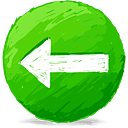 2022
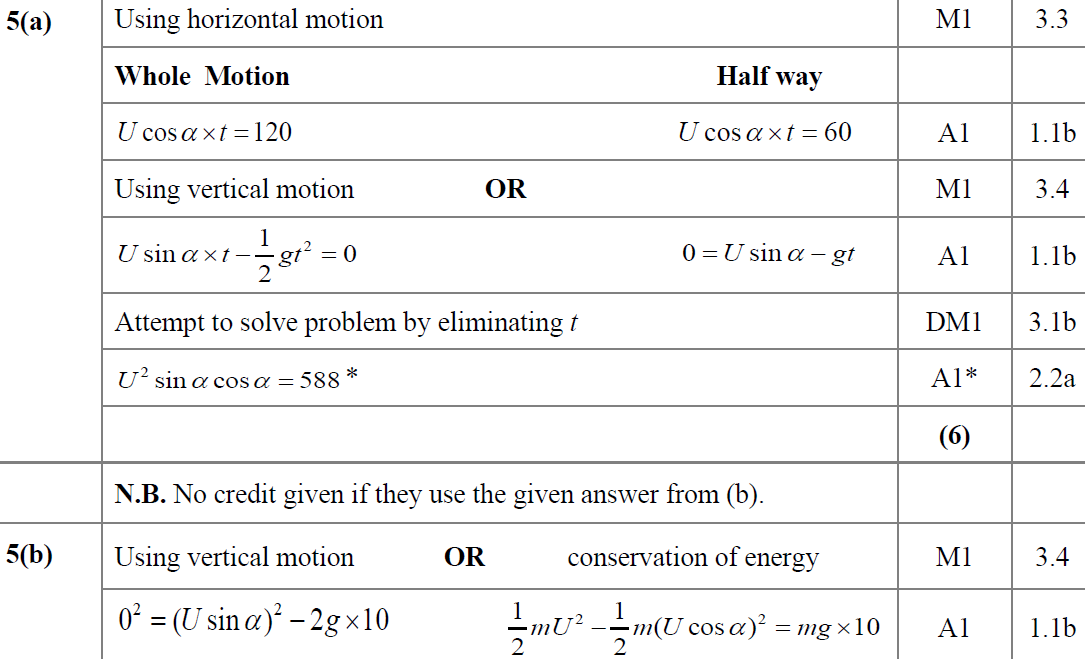 A
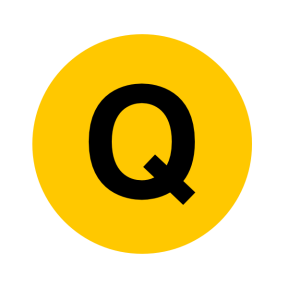 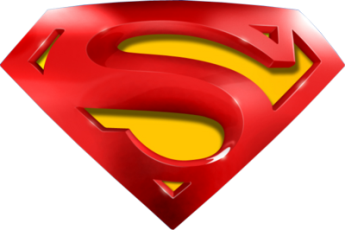 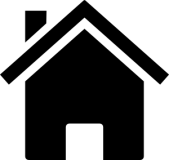 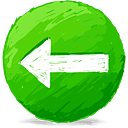 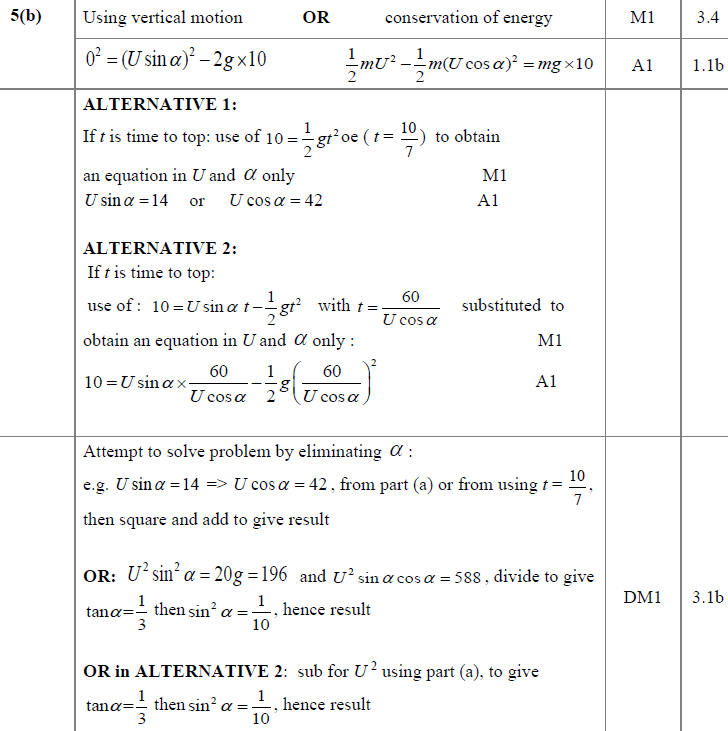 2022
B
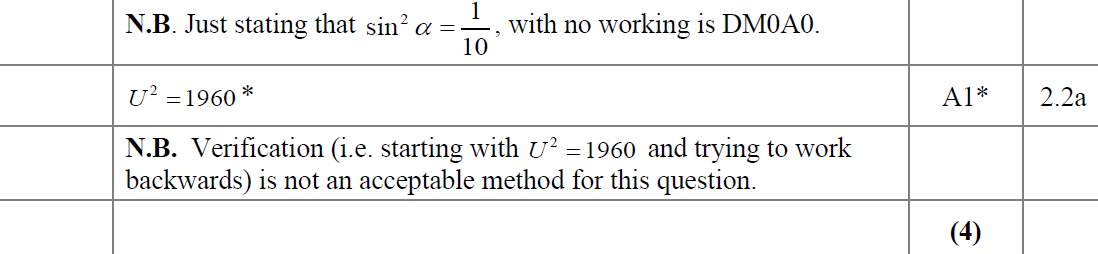 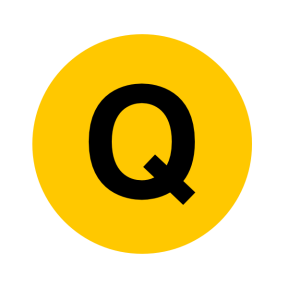 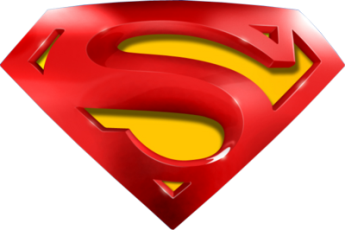 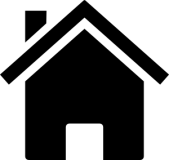 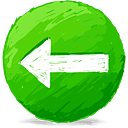 2022
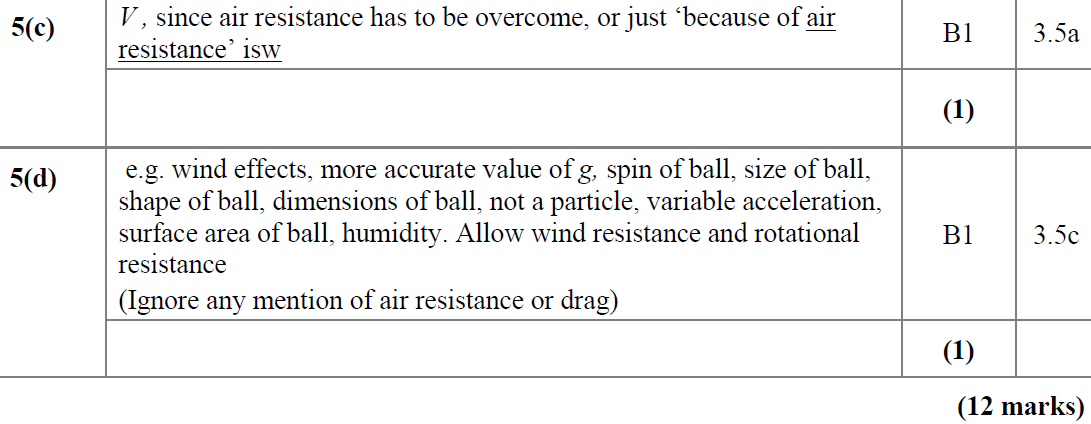 C
D
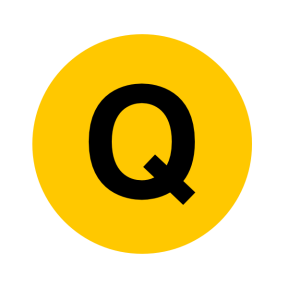 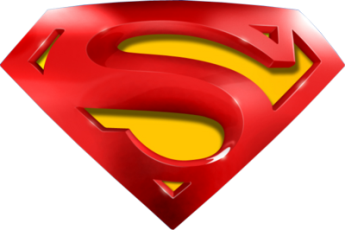 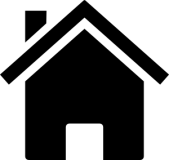 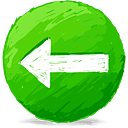 2022
A notes
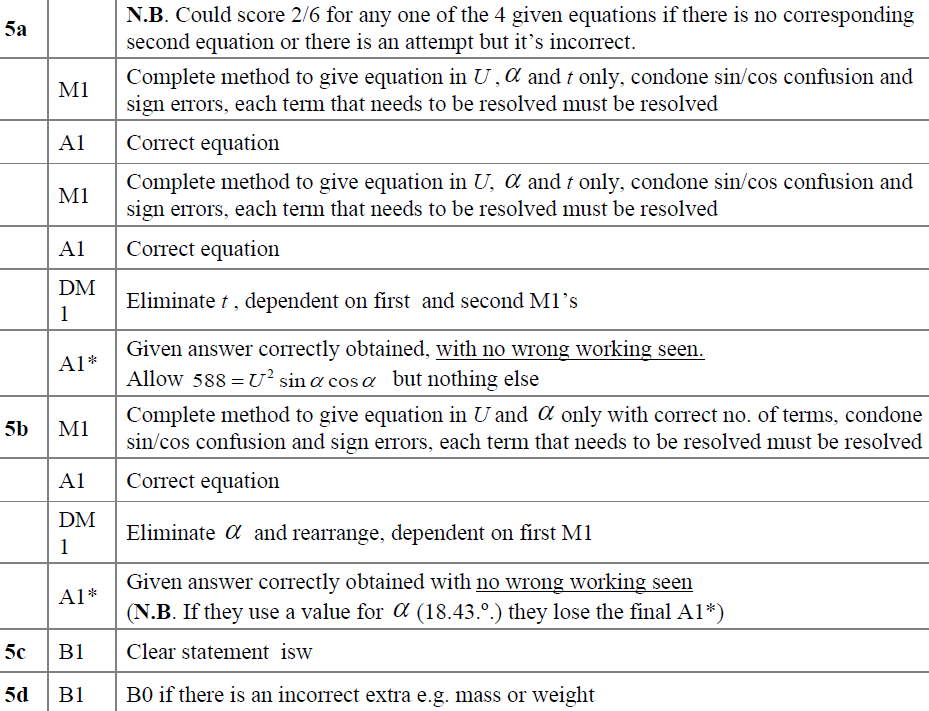 B notes
C notes
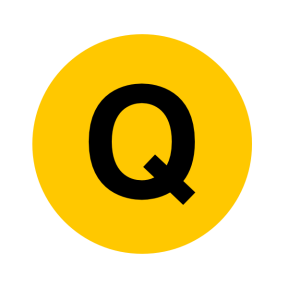 D notes
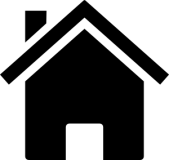 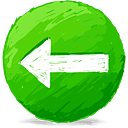 New Spec Q’s
Old Spec Vectors
Jan 2006 (i)
May 2012
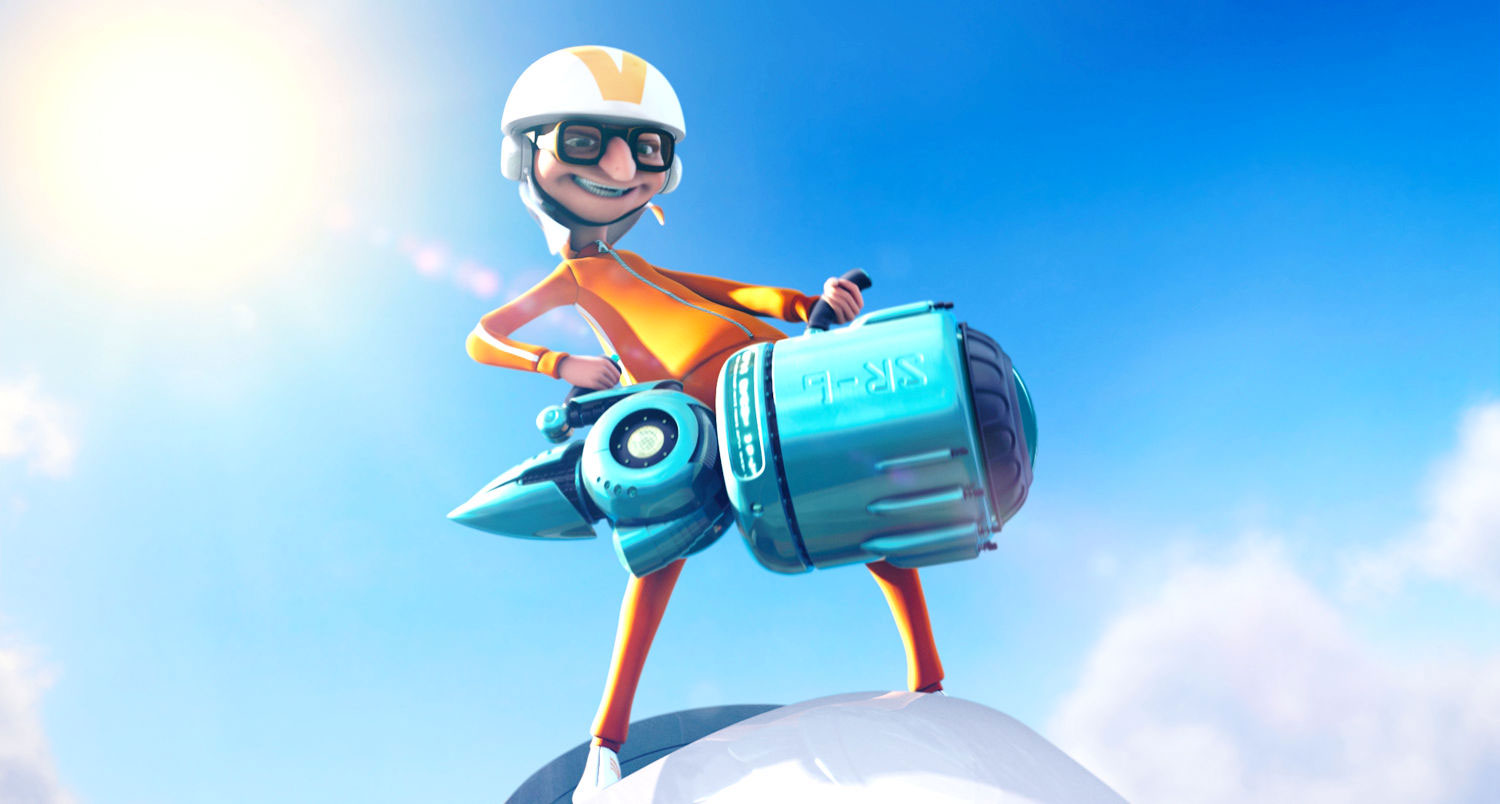 Jan 2006 (ii)
Jan 2013
June 2006
May 2013
Jan 2007
June 2014
June 2007
June 2015
Jan 2008
June 2016 (i)
May 2008
June 2016 (ii)
Jan 2009 (i)
June 2017 (i)
Jan 2009 (ii)
Jan 2010
May 2011
June 2017 (ii)
May 2009 (i)
May 2010
Jan 2012 (i)
June 2018
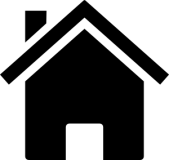 May 2009 (ii)
Jan 2011
Jan 2012 (ii)
Jan 2006
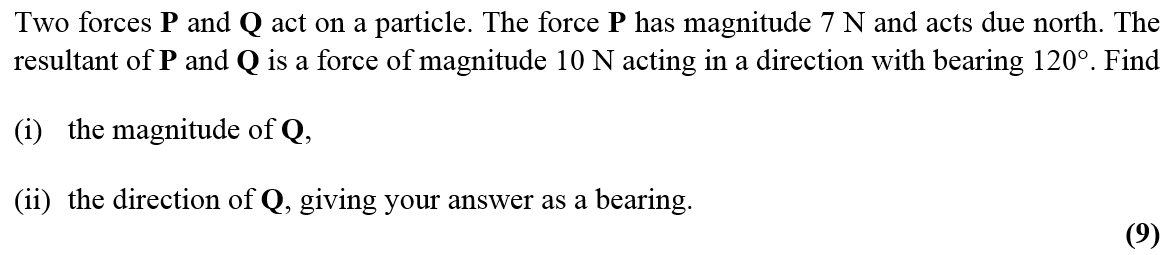 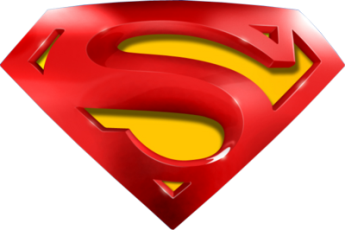 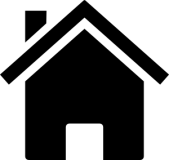 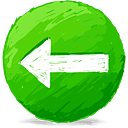 Jan 2006
i
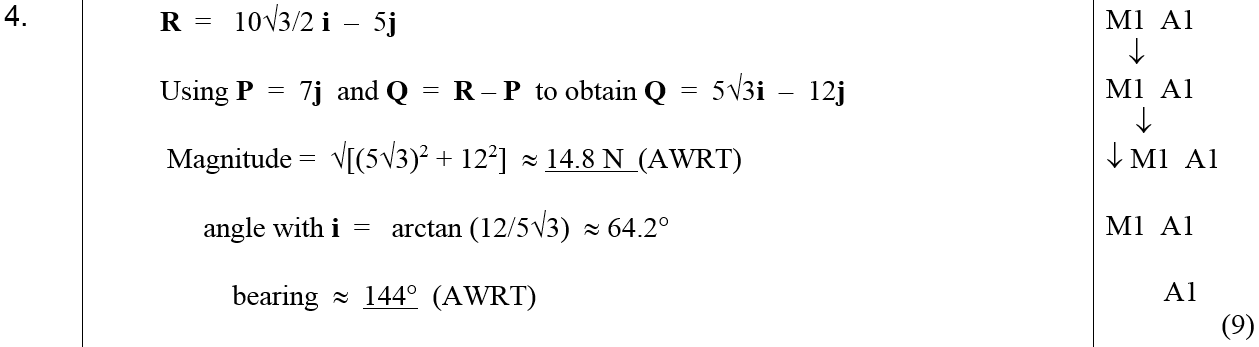 ii
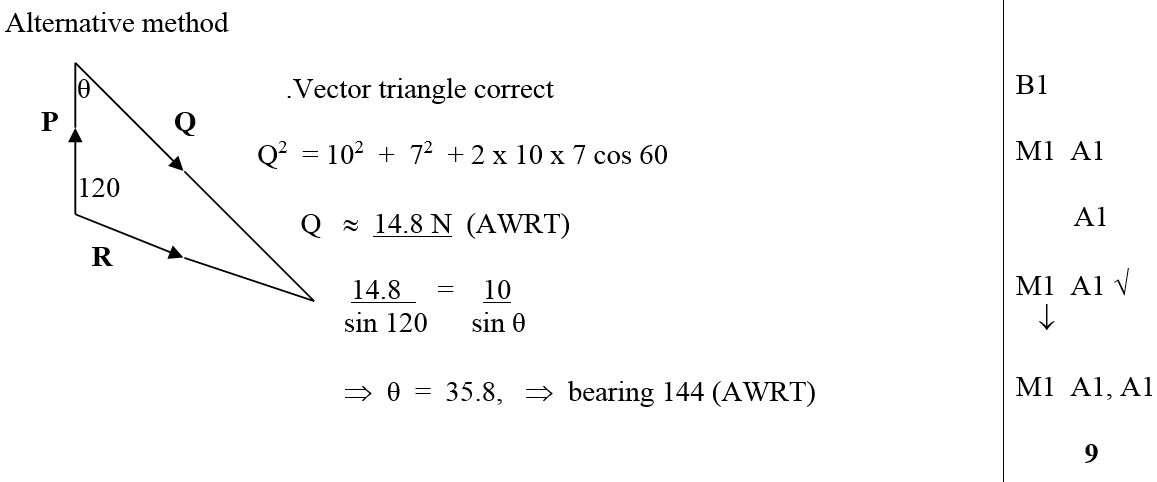 Alternative Method
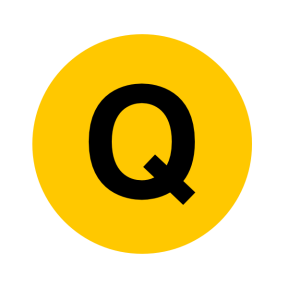 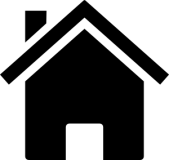 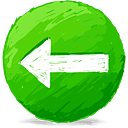 Jan 2006
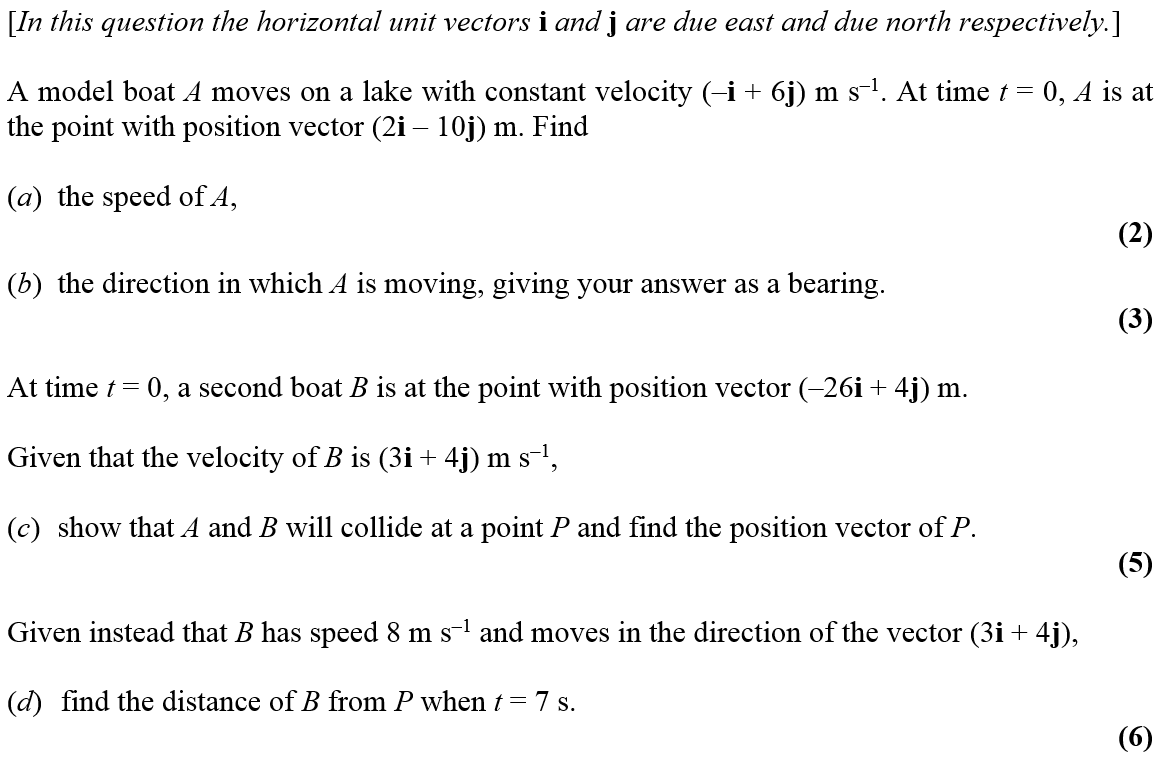 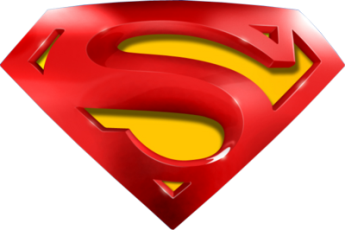 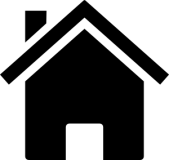 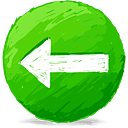 Jan 2006
A
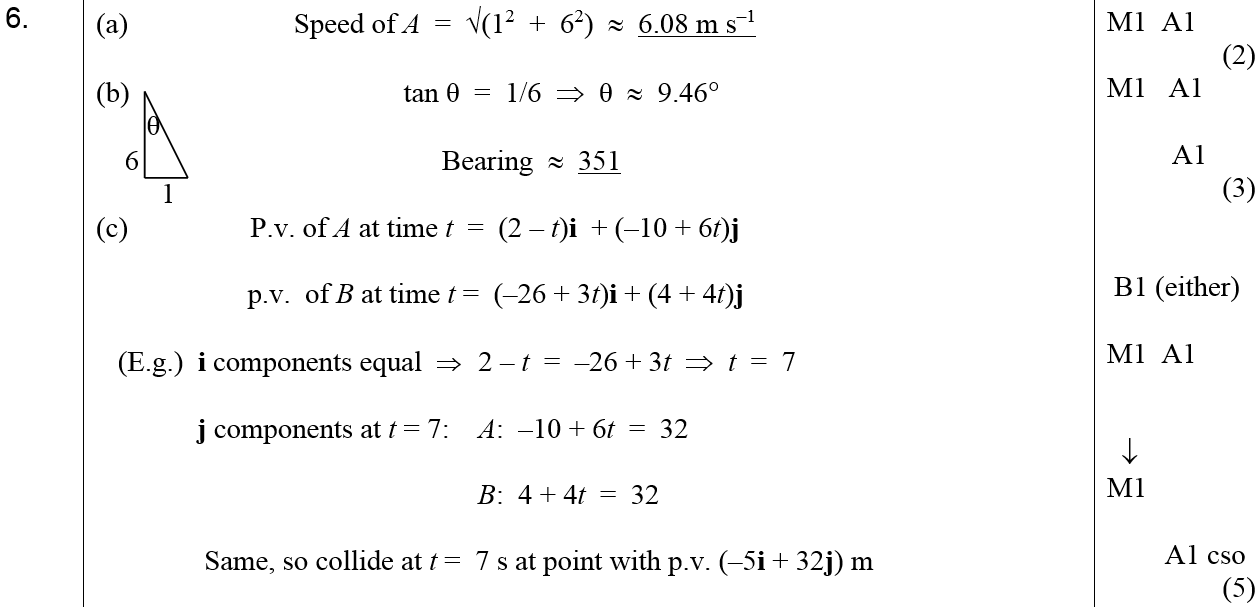 B
C
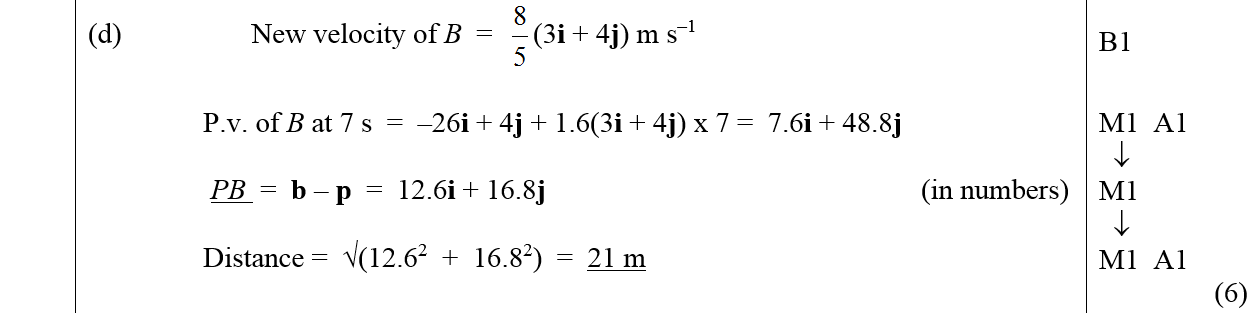 D
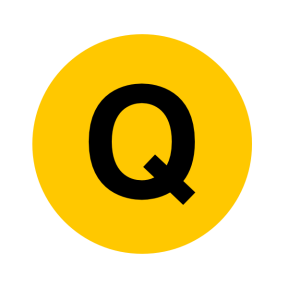 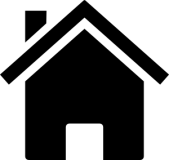 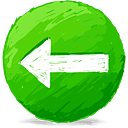 June 2006
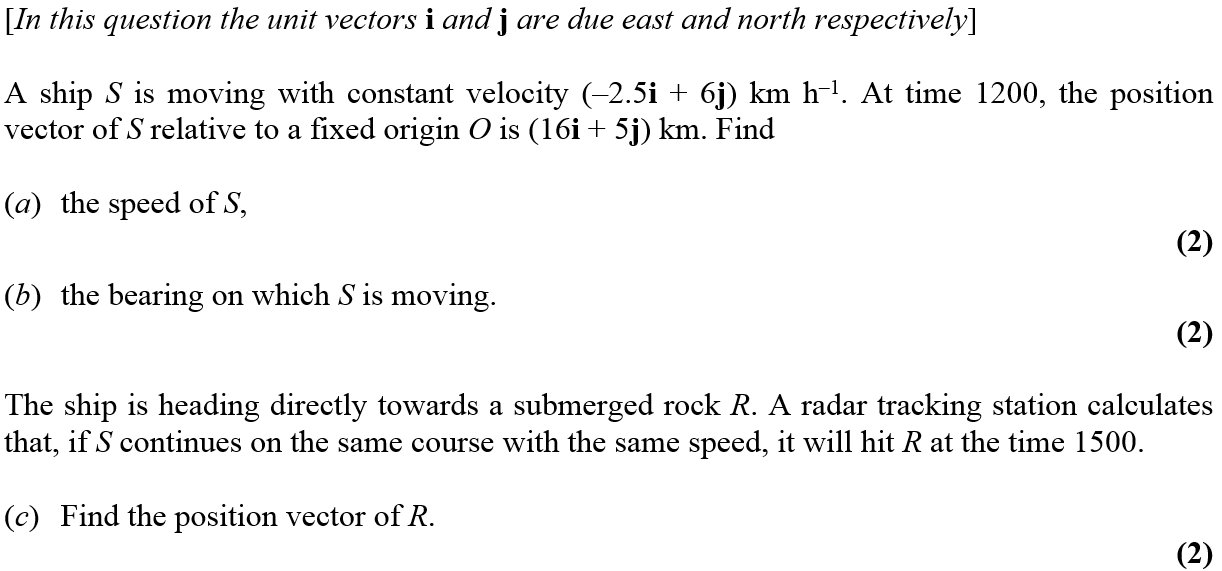 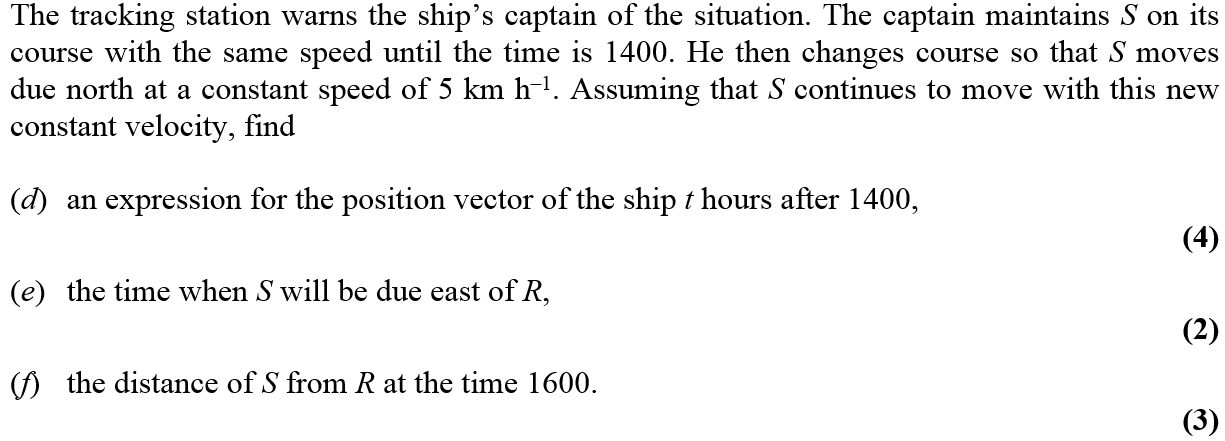 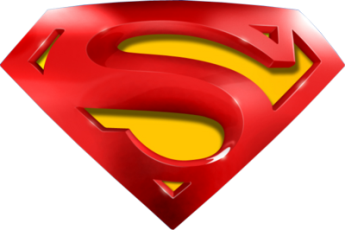 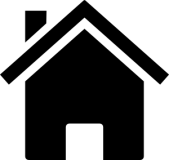 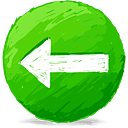 June 2006
A
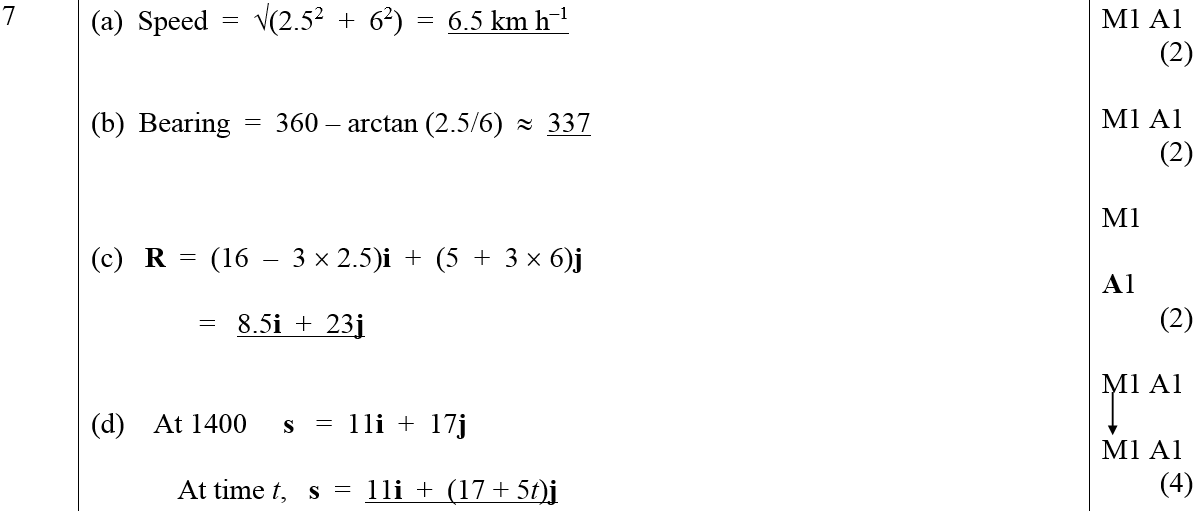 B
C
D
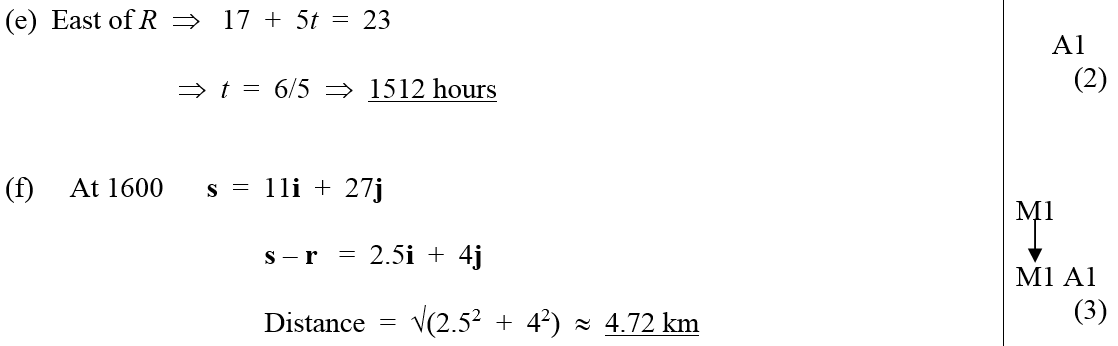 E
F
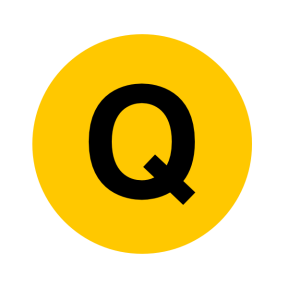 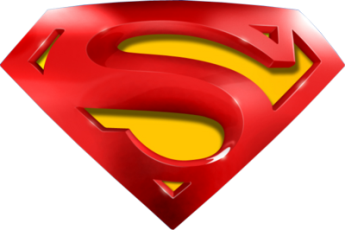 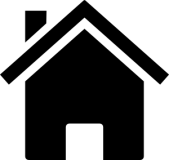 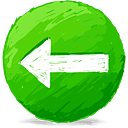 June 2006
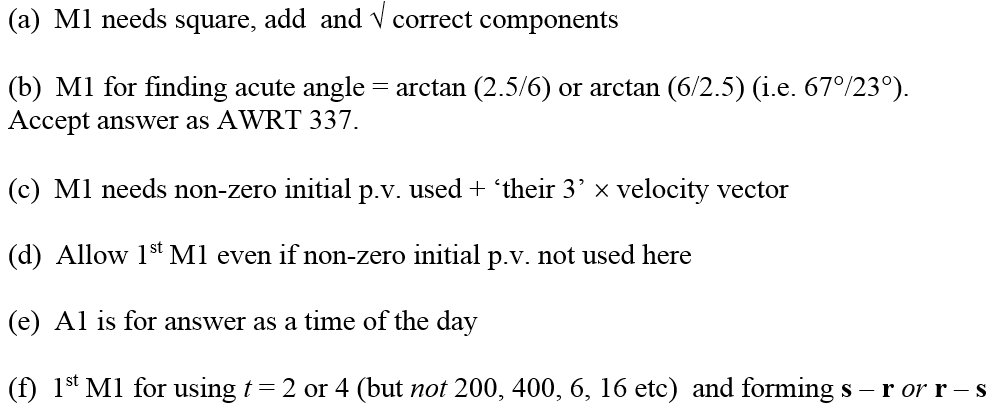 A Notes
B Notes
C Notes
D Notes
E Notes
F Notes
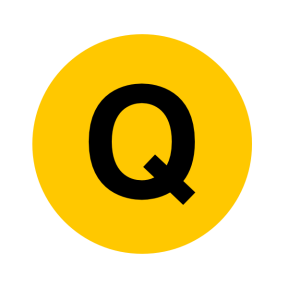 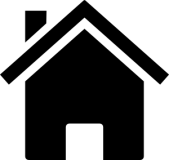 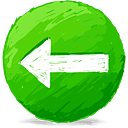 Jan 2007
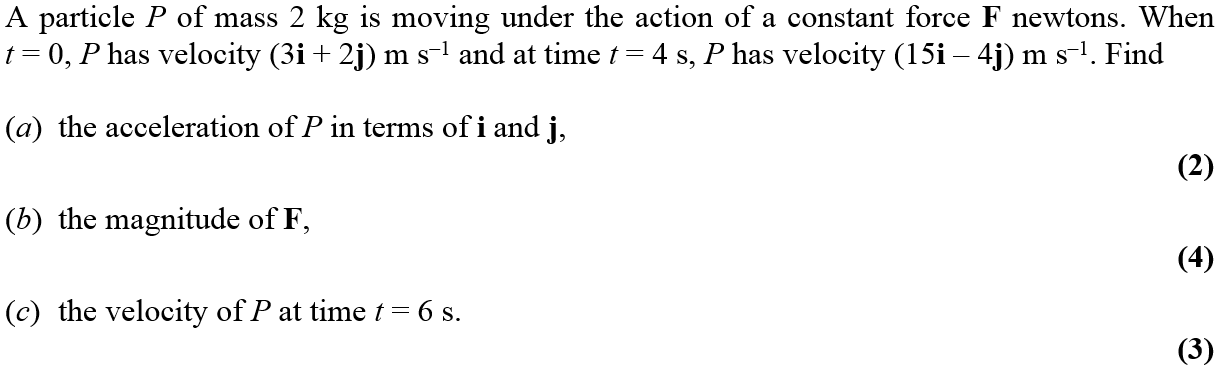 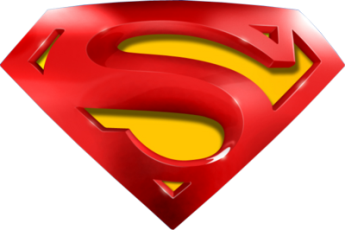 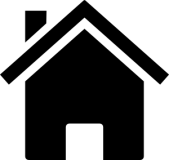 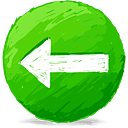 Jan 2007
A
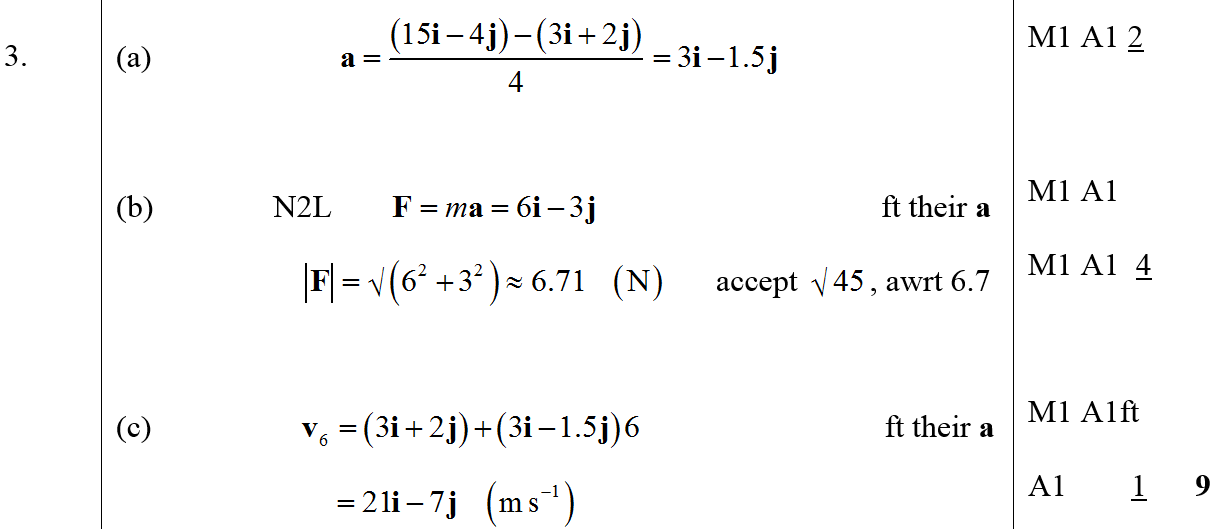 B
C
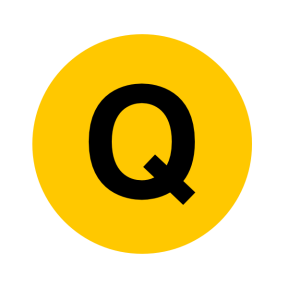 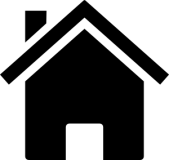 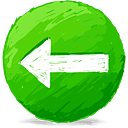 June 2007
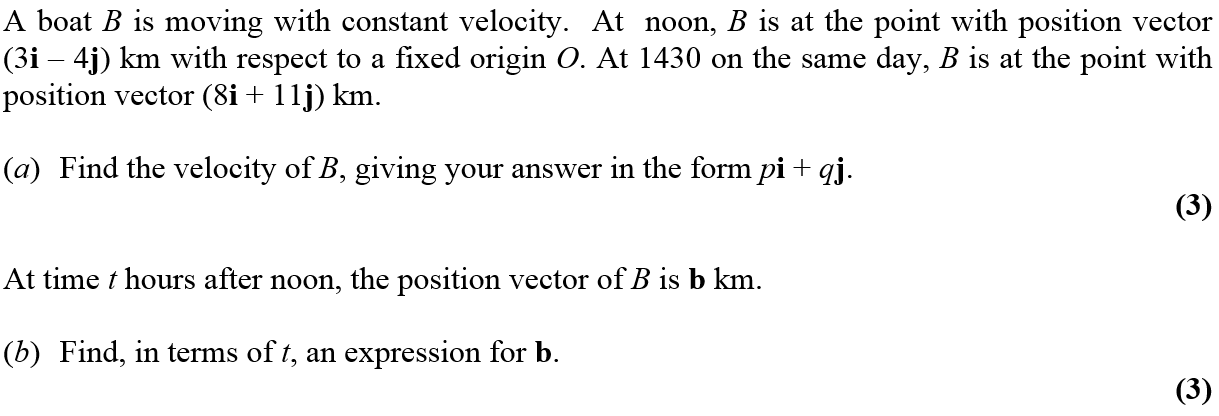 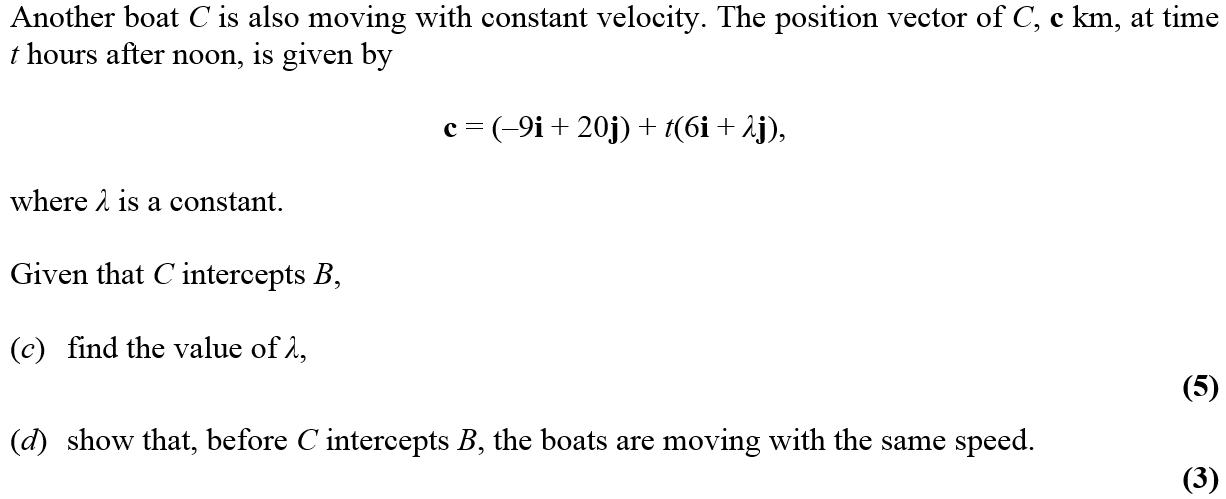 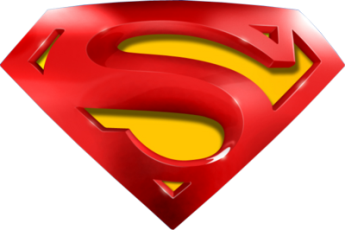 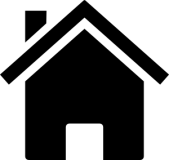 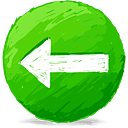 June 2007
A
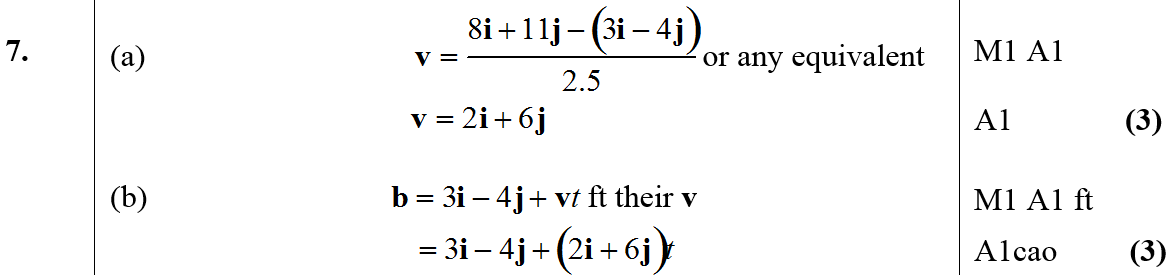 B
C
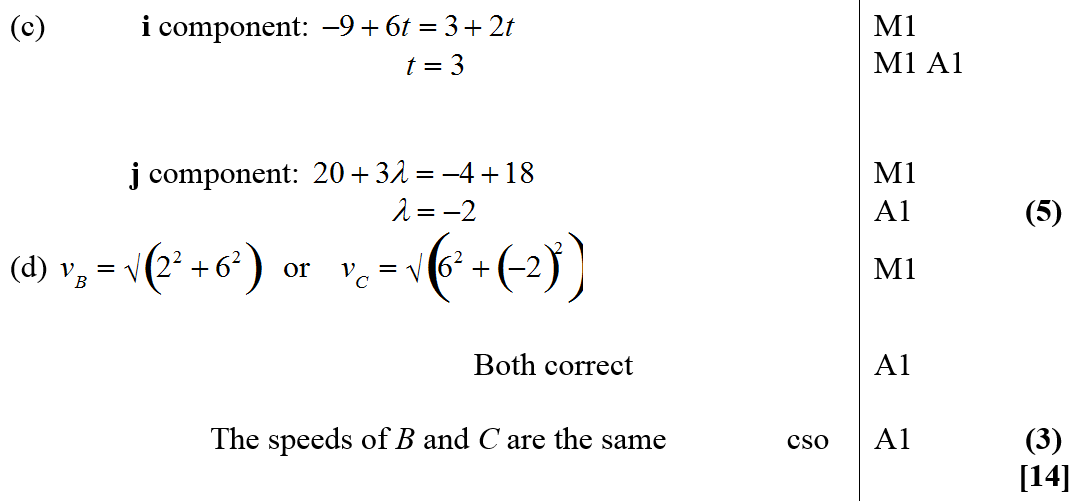 D
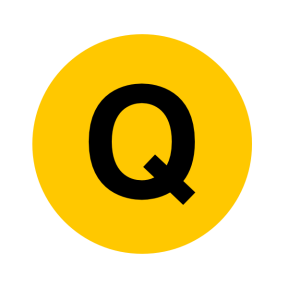 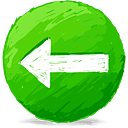 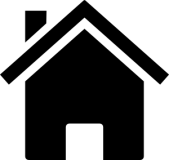 Jan 2008
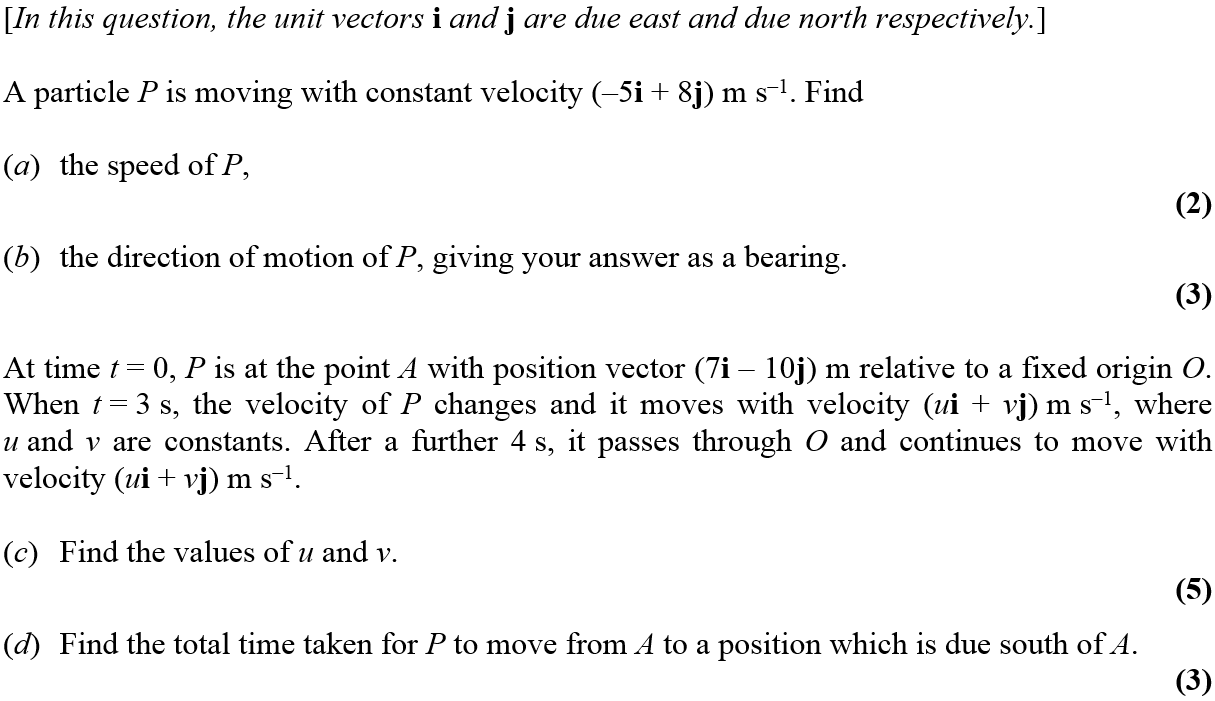 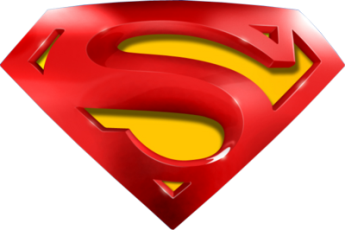 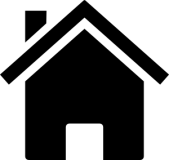 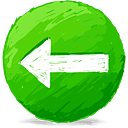 Jan 2008
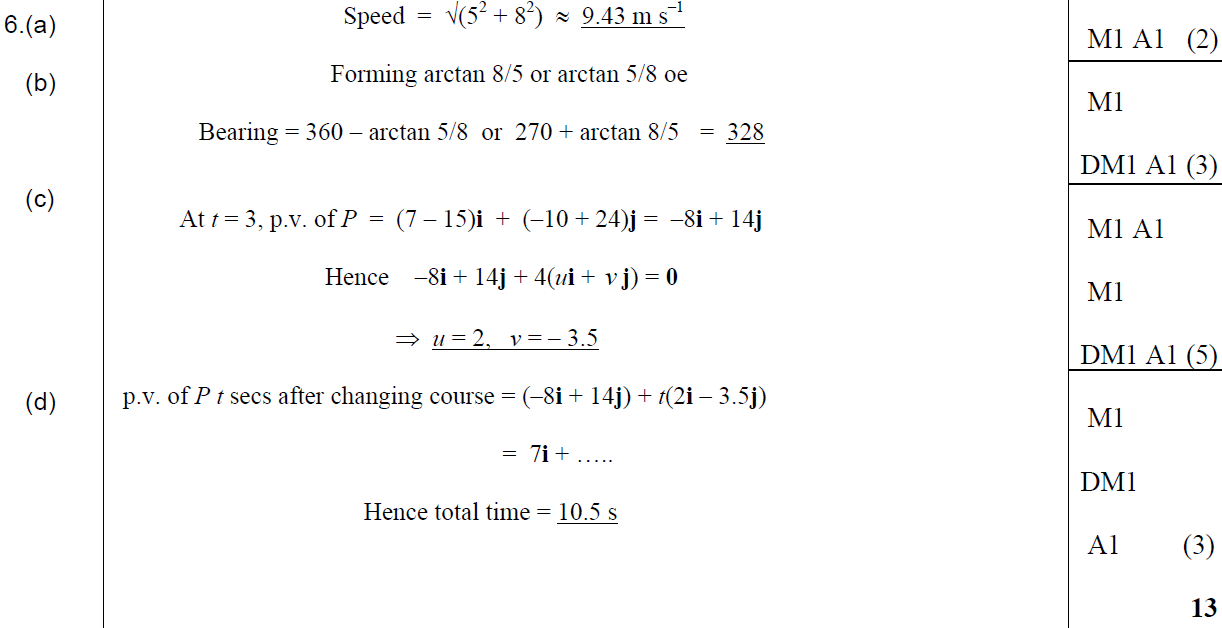 A
B
C
D
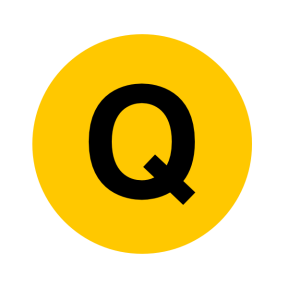 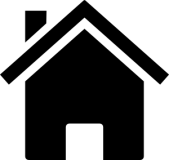 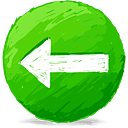 May 2008
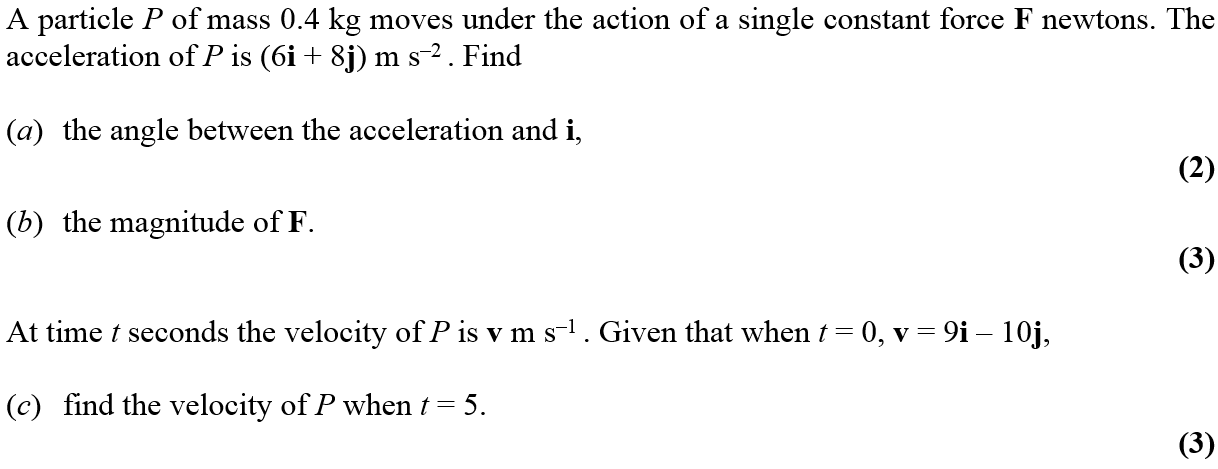 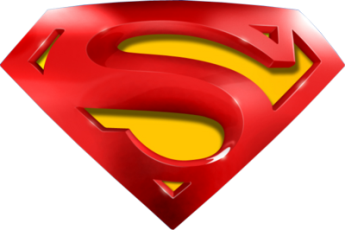 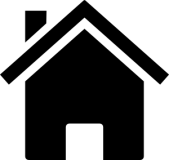 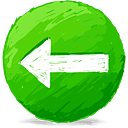 May 2008
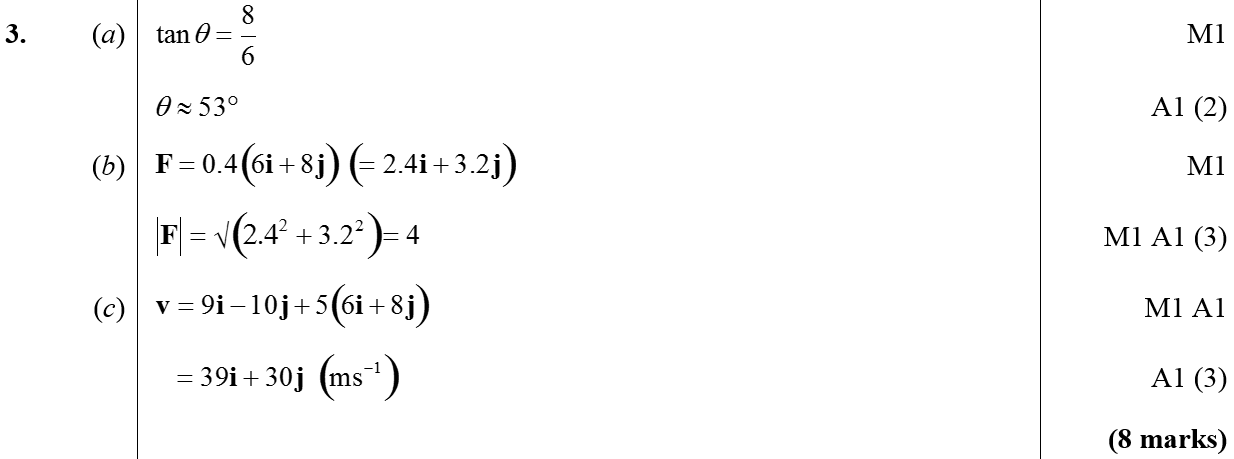 A
B
C
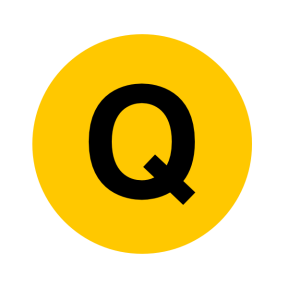 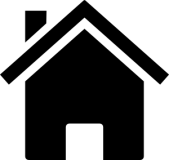 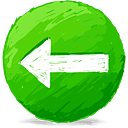 Jan 2009
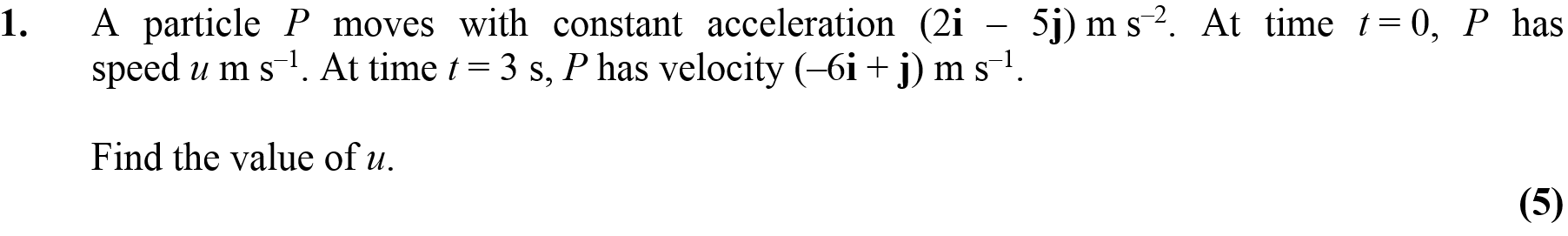 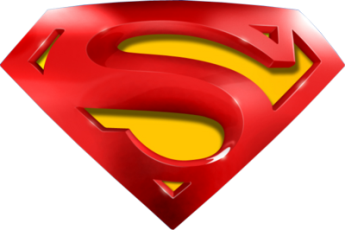 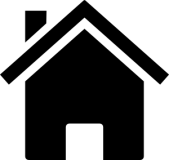 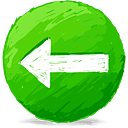 Jan 2009
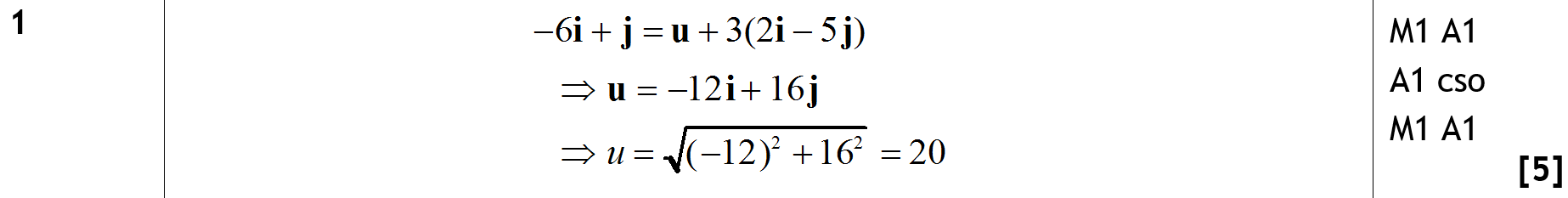 A
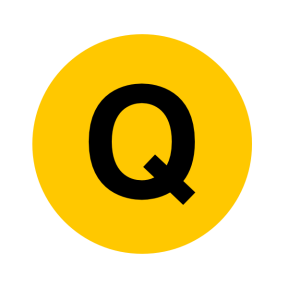 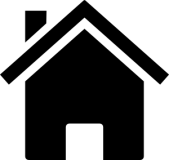 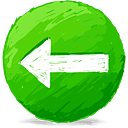 Jan 2009
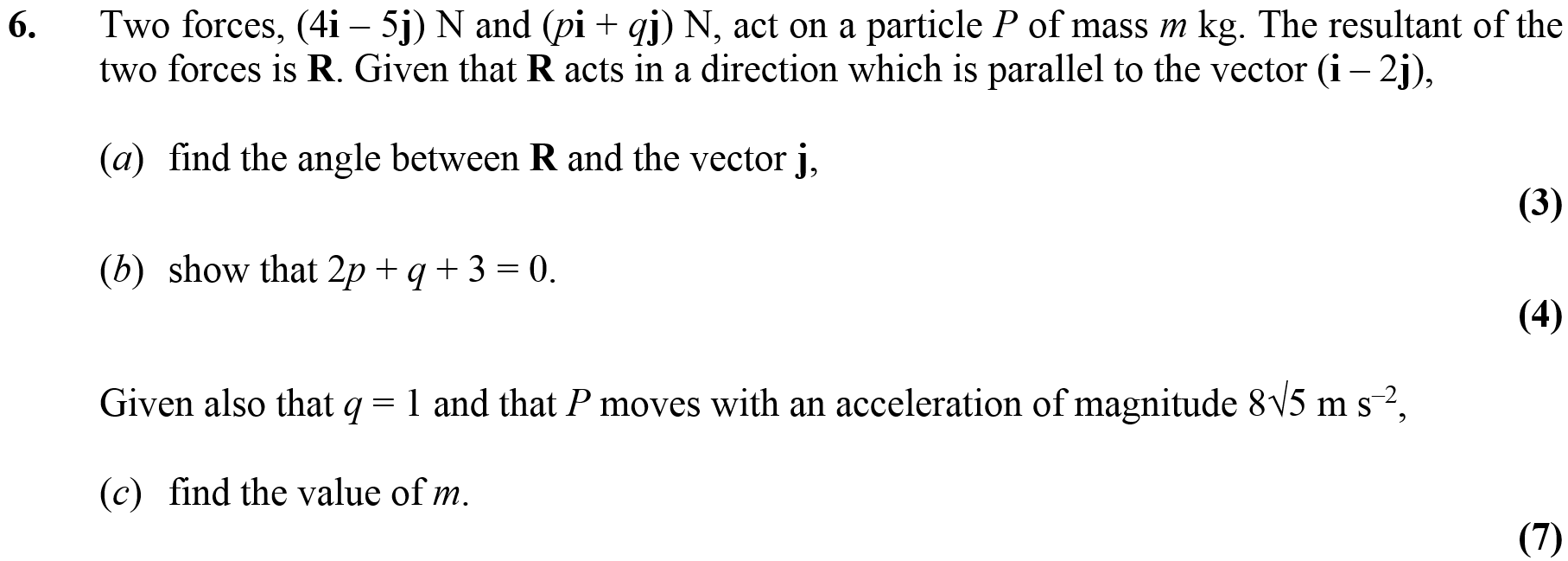 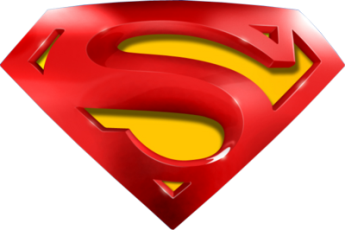 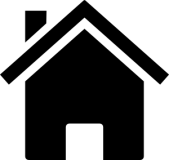 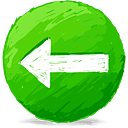 Jan 2009
A
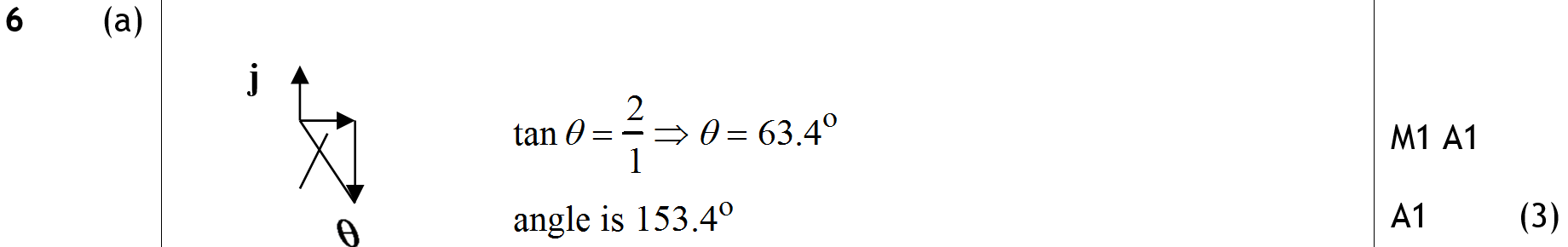 B
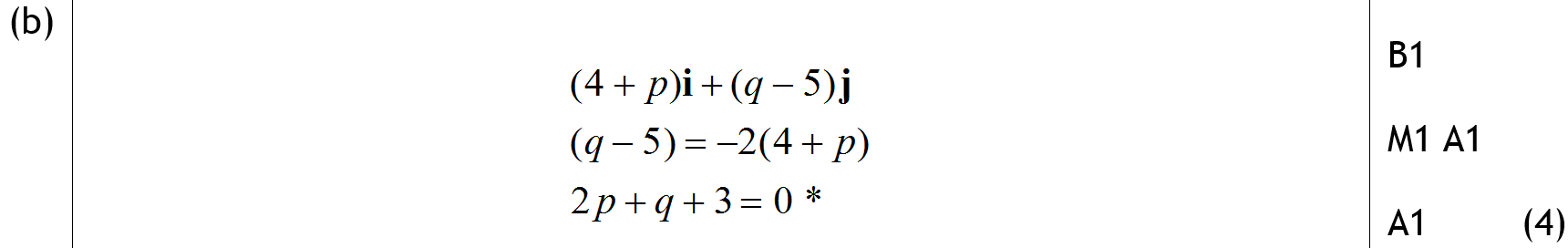 C
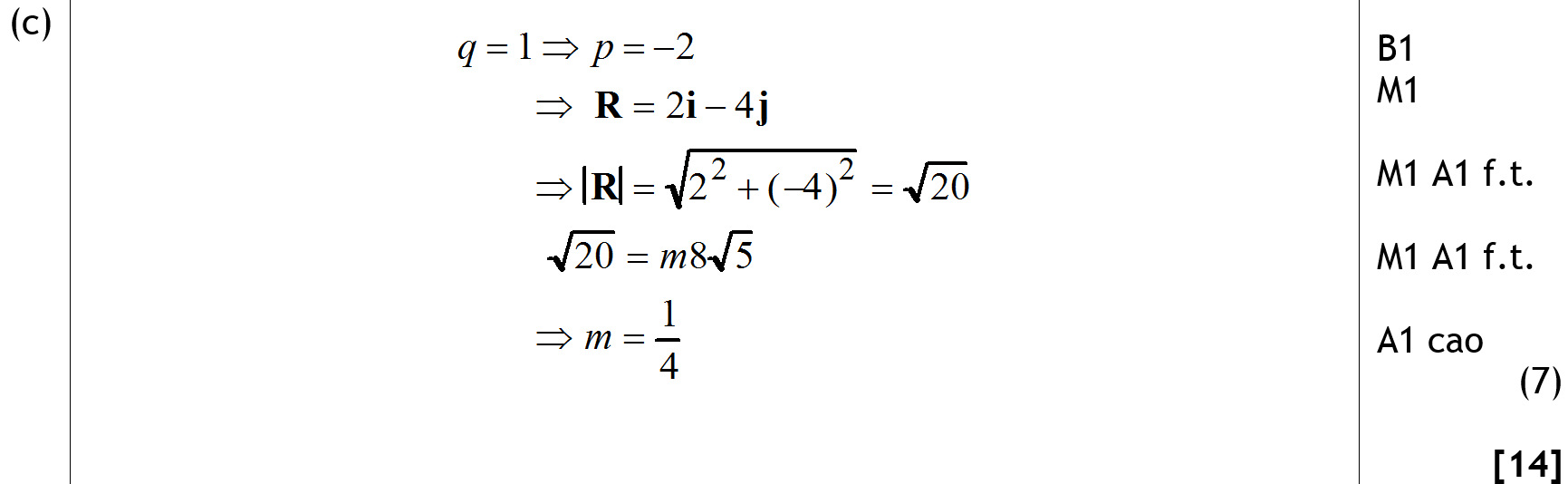 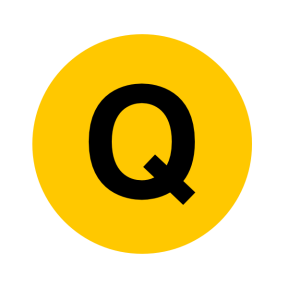 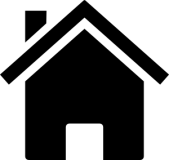 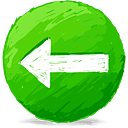 May 2009
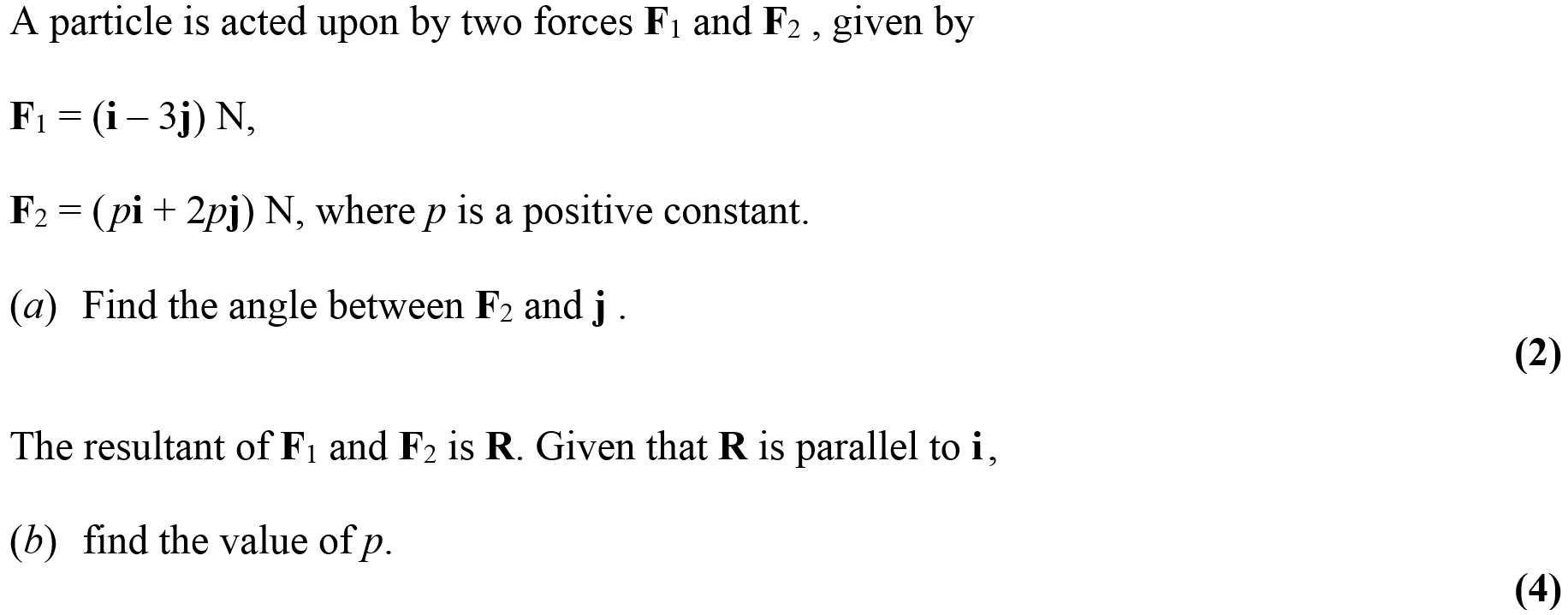 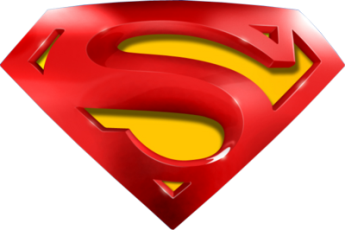 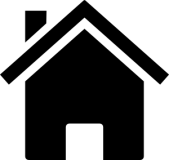 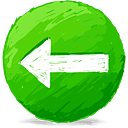 May 2009
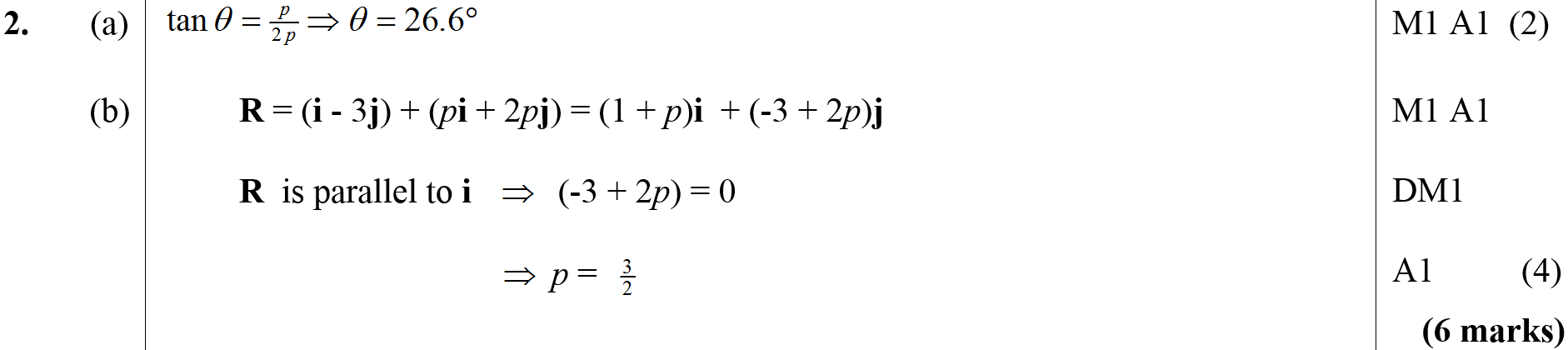 A
B
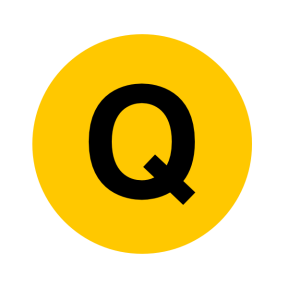 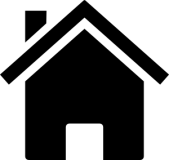 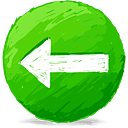 May 2009
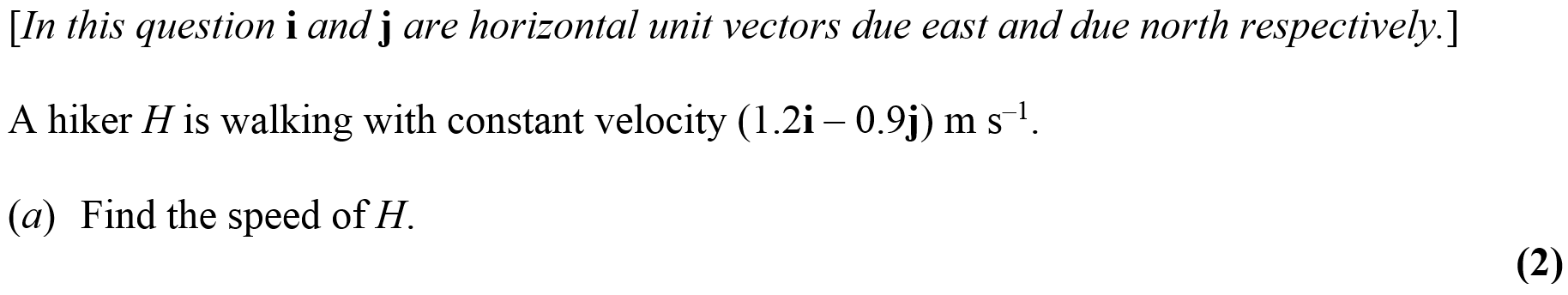 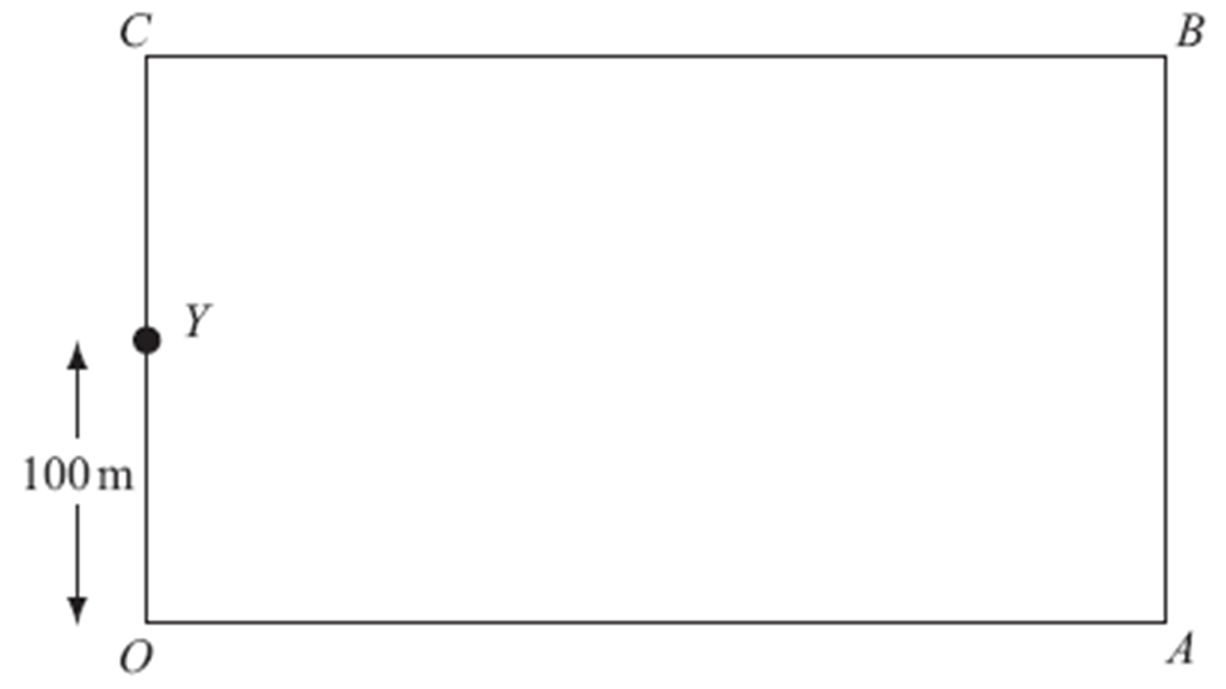 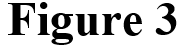 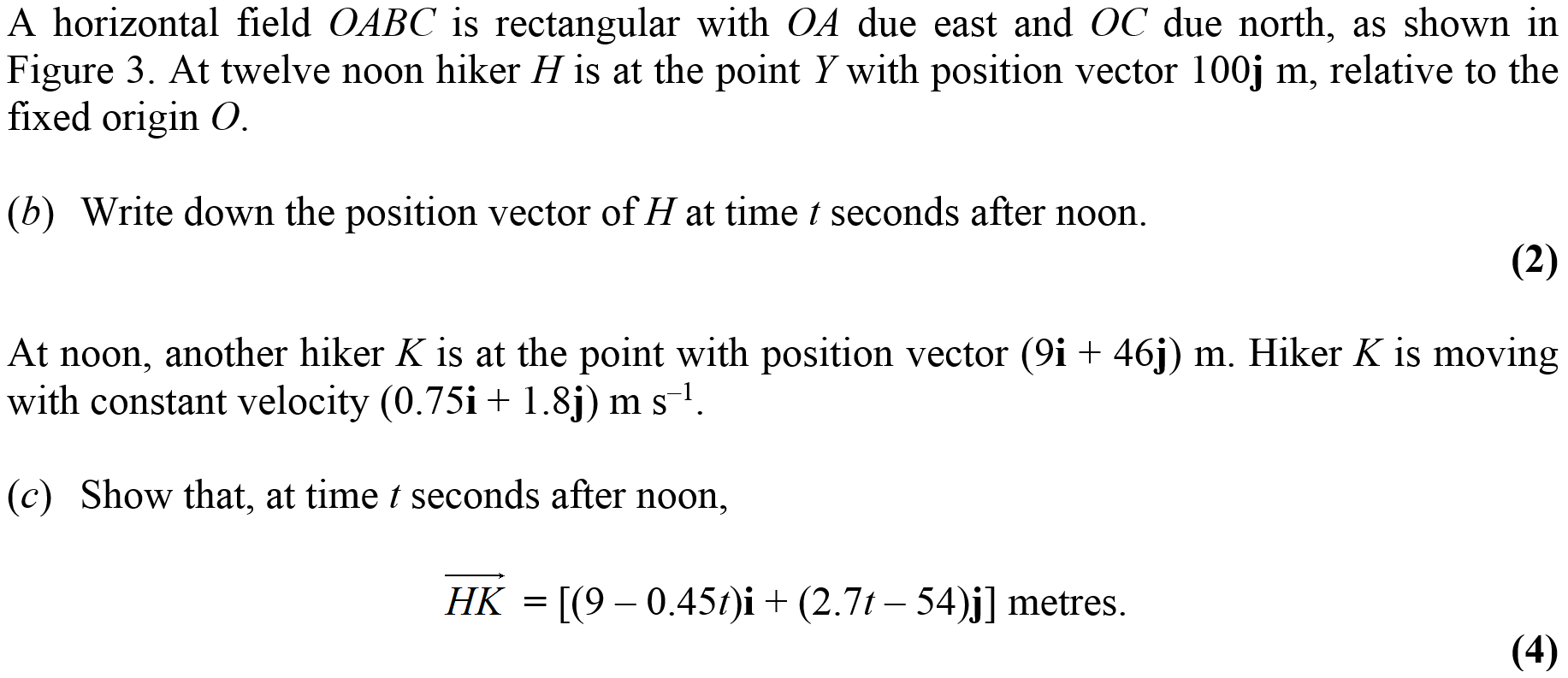 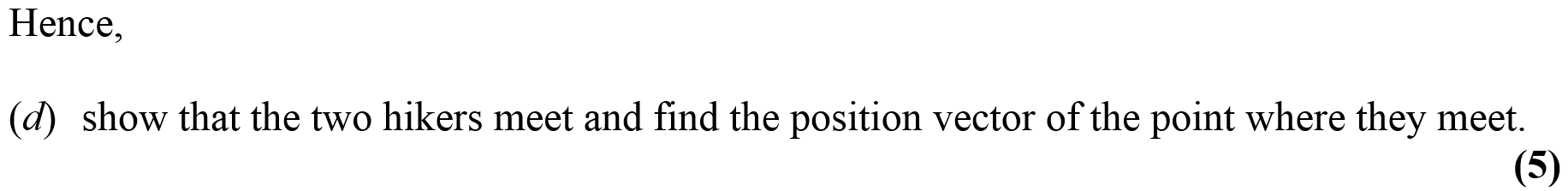 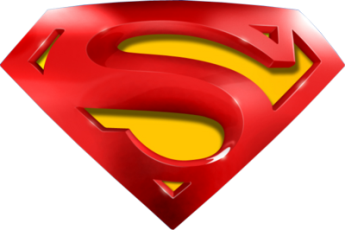 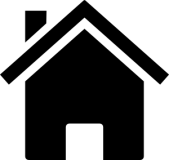 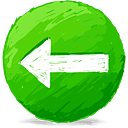 May 2009
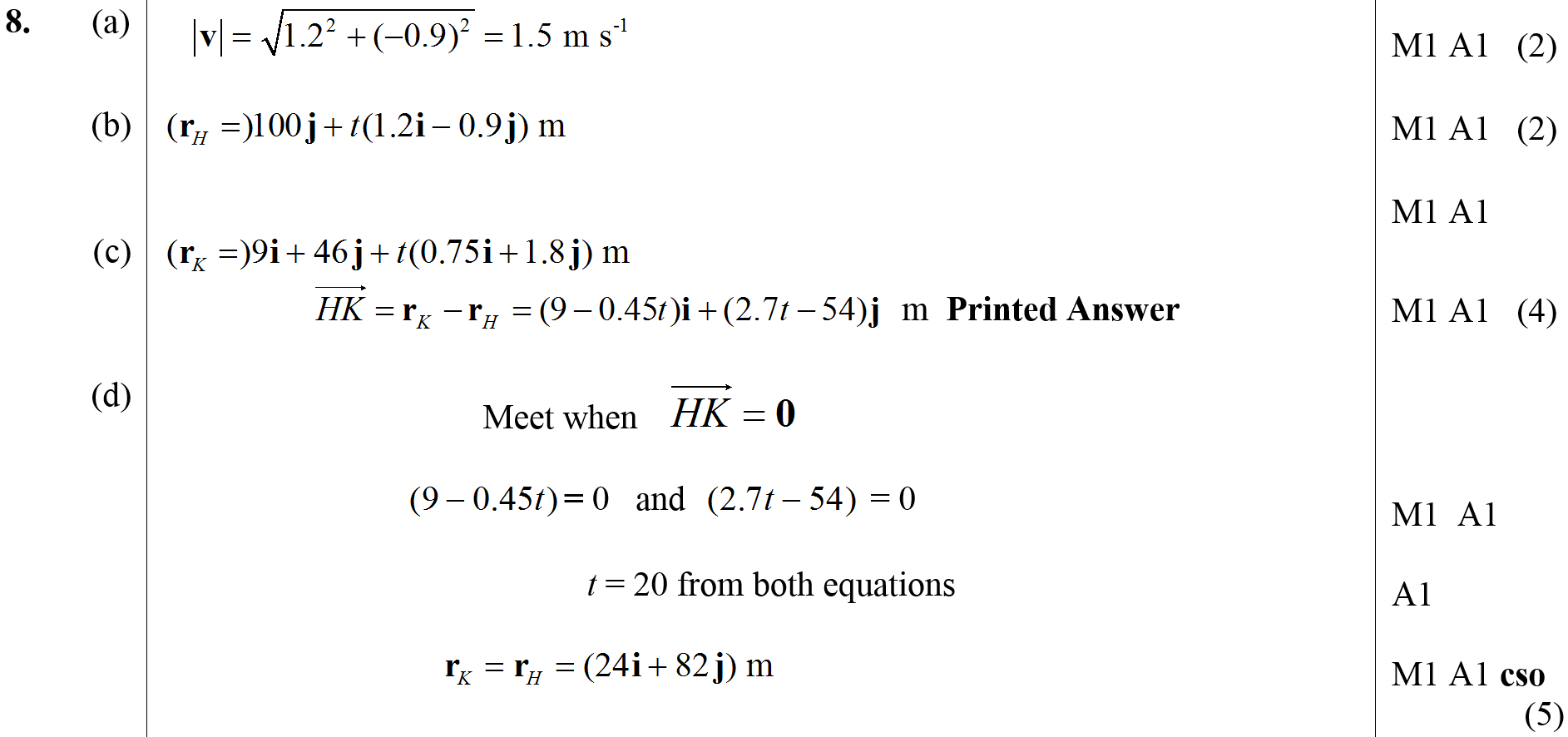 A
B
C
D
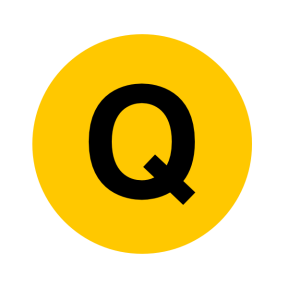 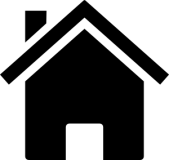 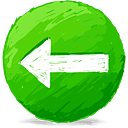 Jan 2010
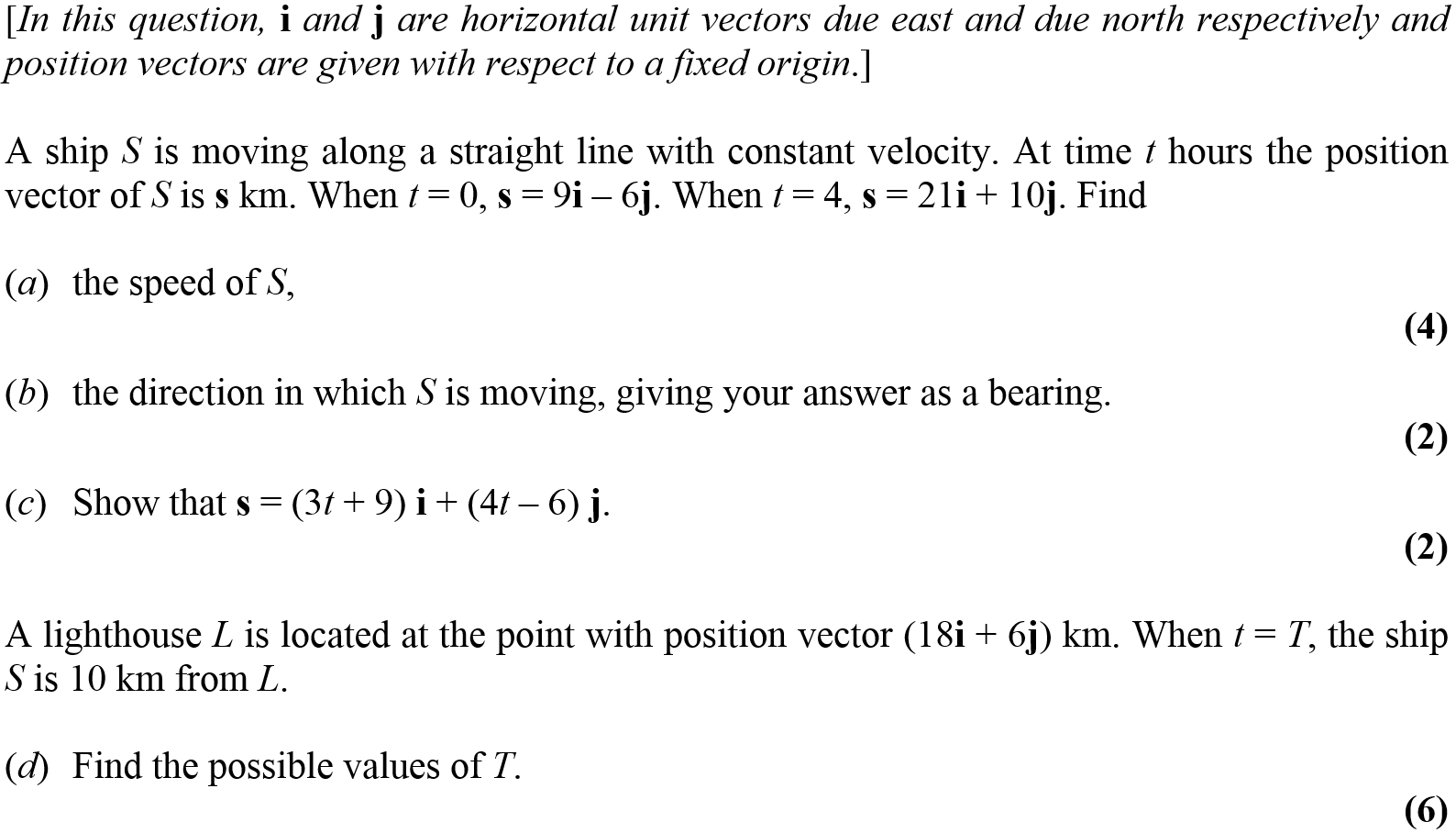 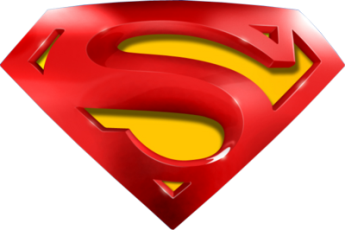 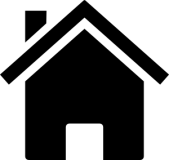 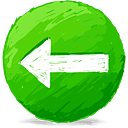 Jan 2010
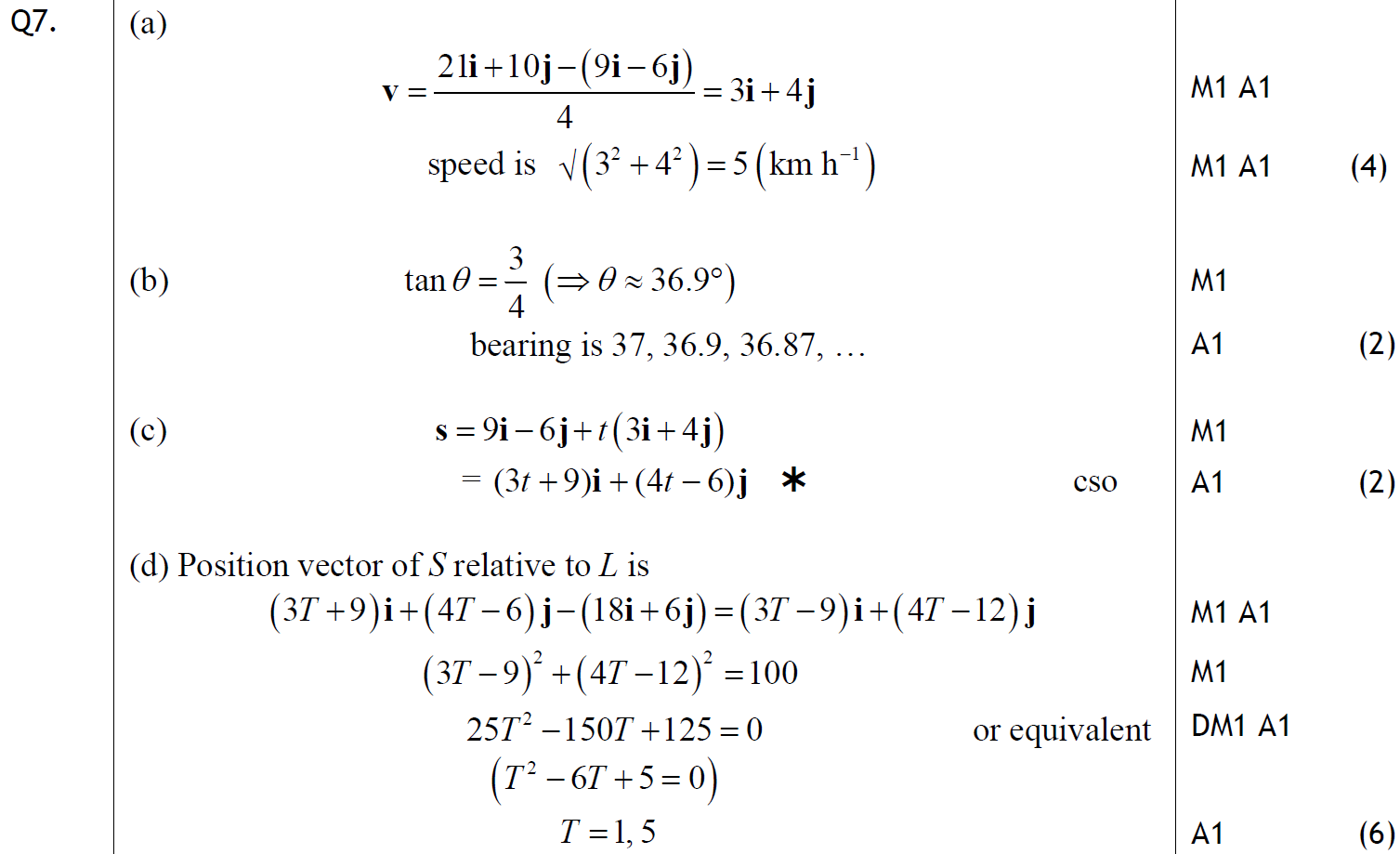 A
B
C
D
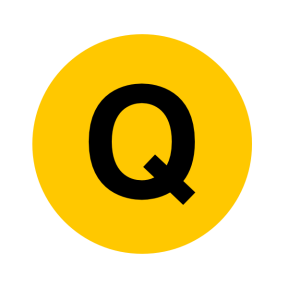 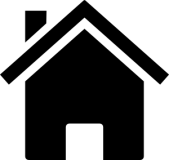 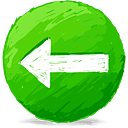 May 2010
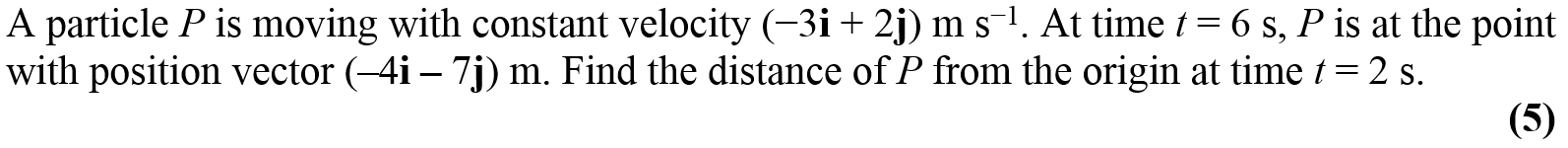 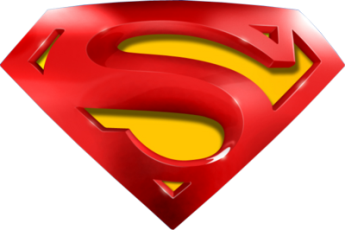 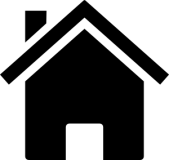 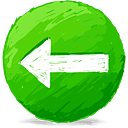 May 2010
A
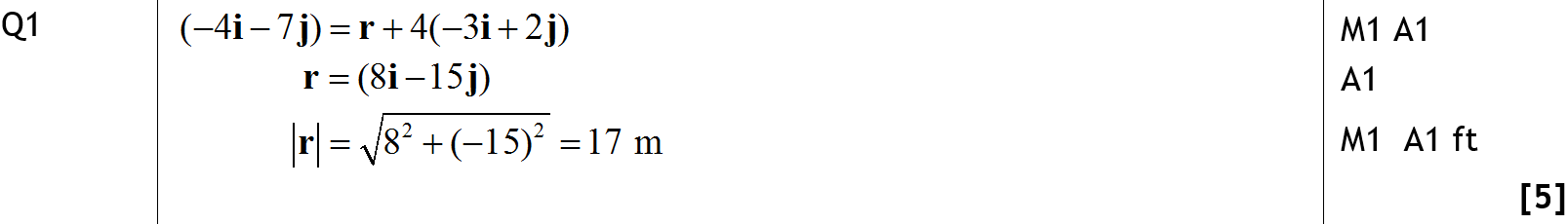 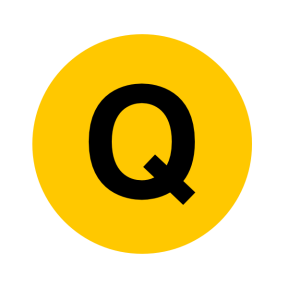 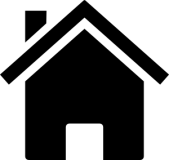 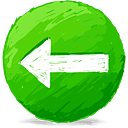 Jan 2011
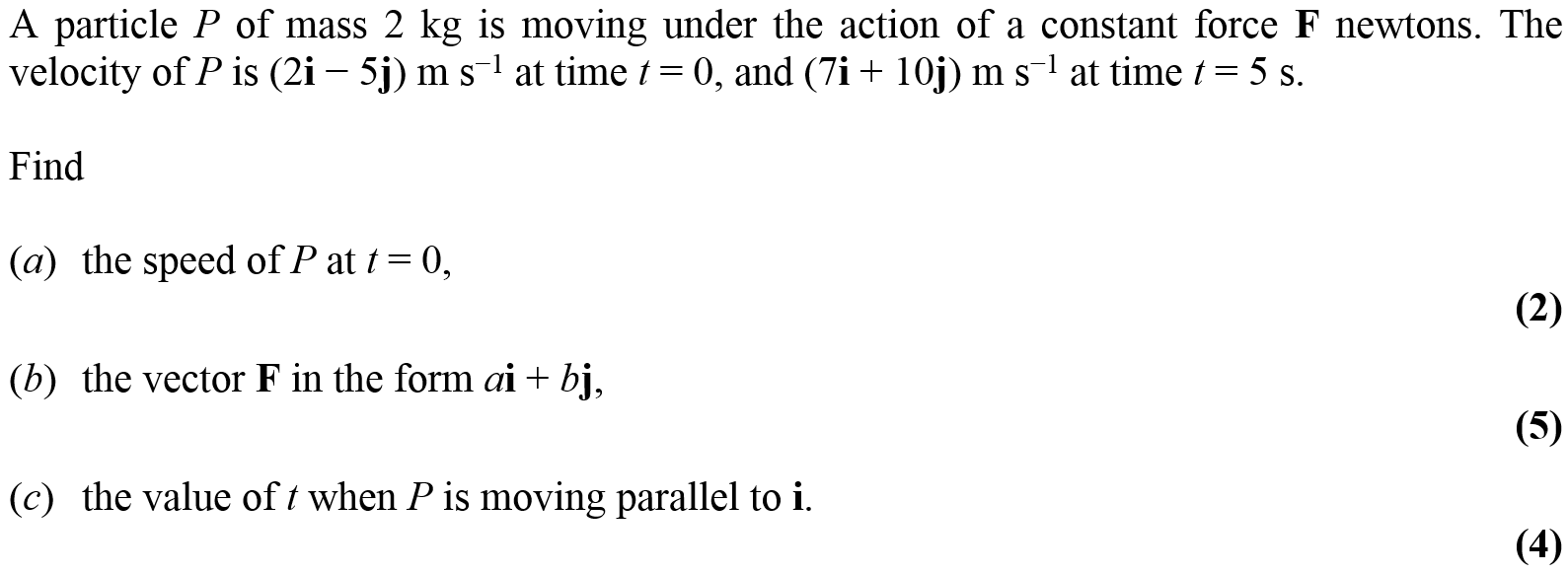 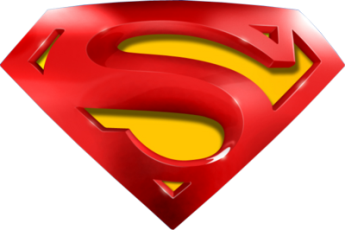 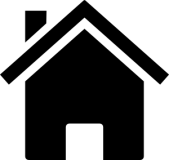 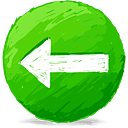 Jan 2011
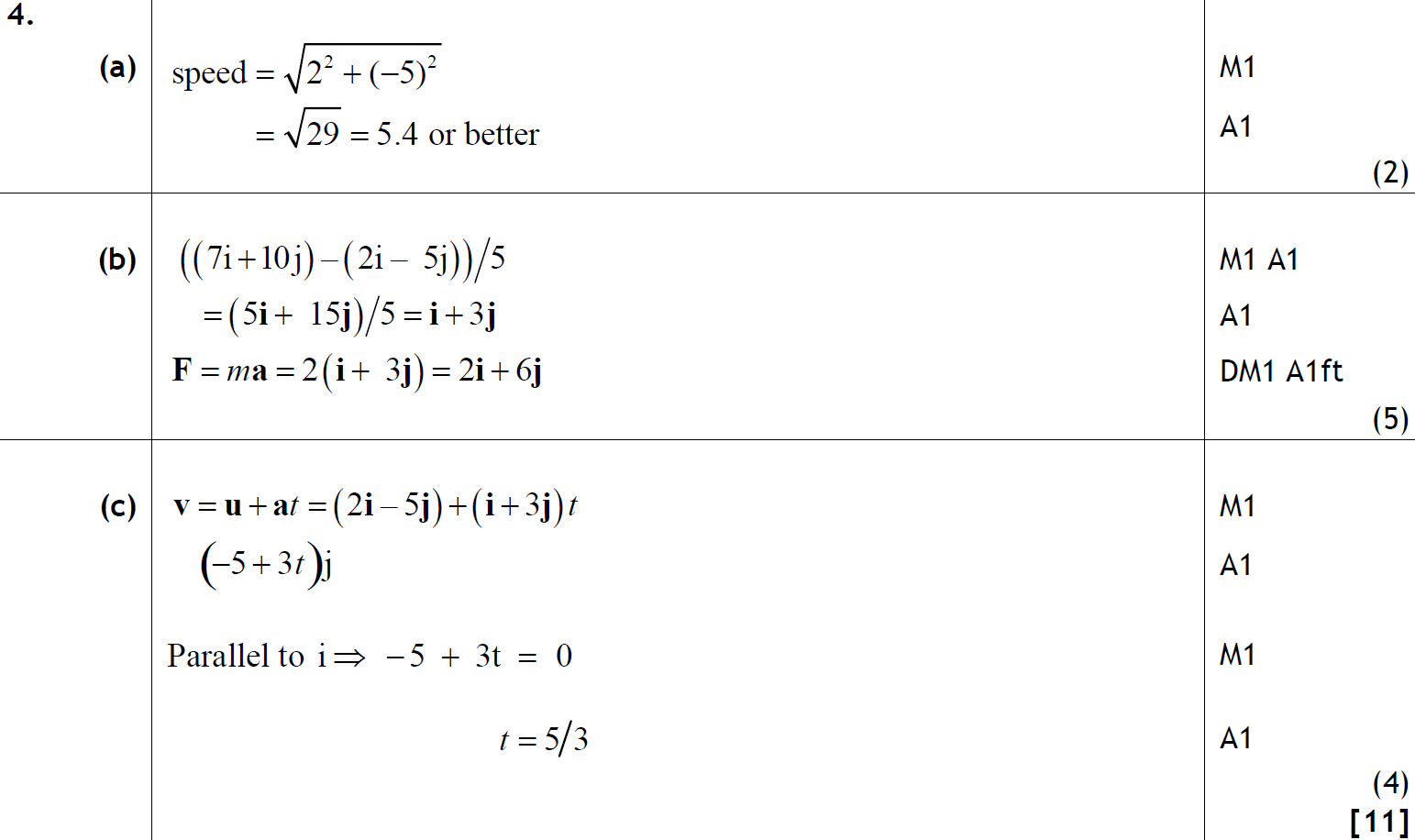 A
B
C
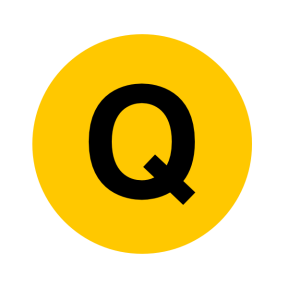 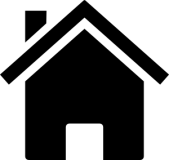 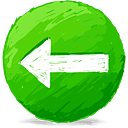 May 2011
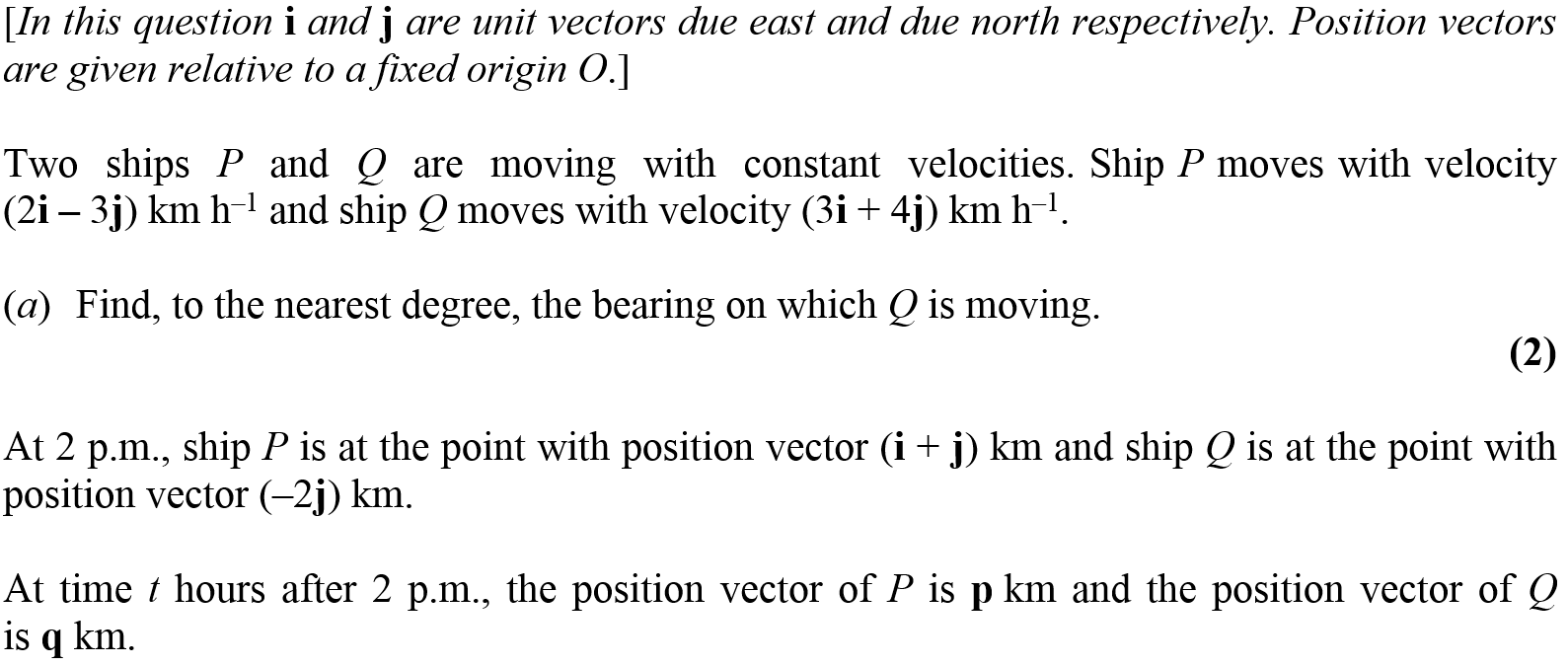 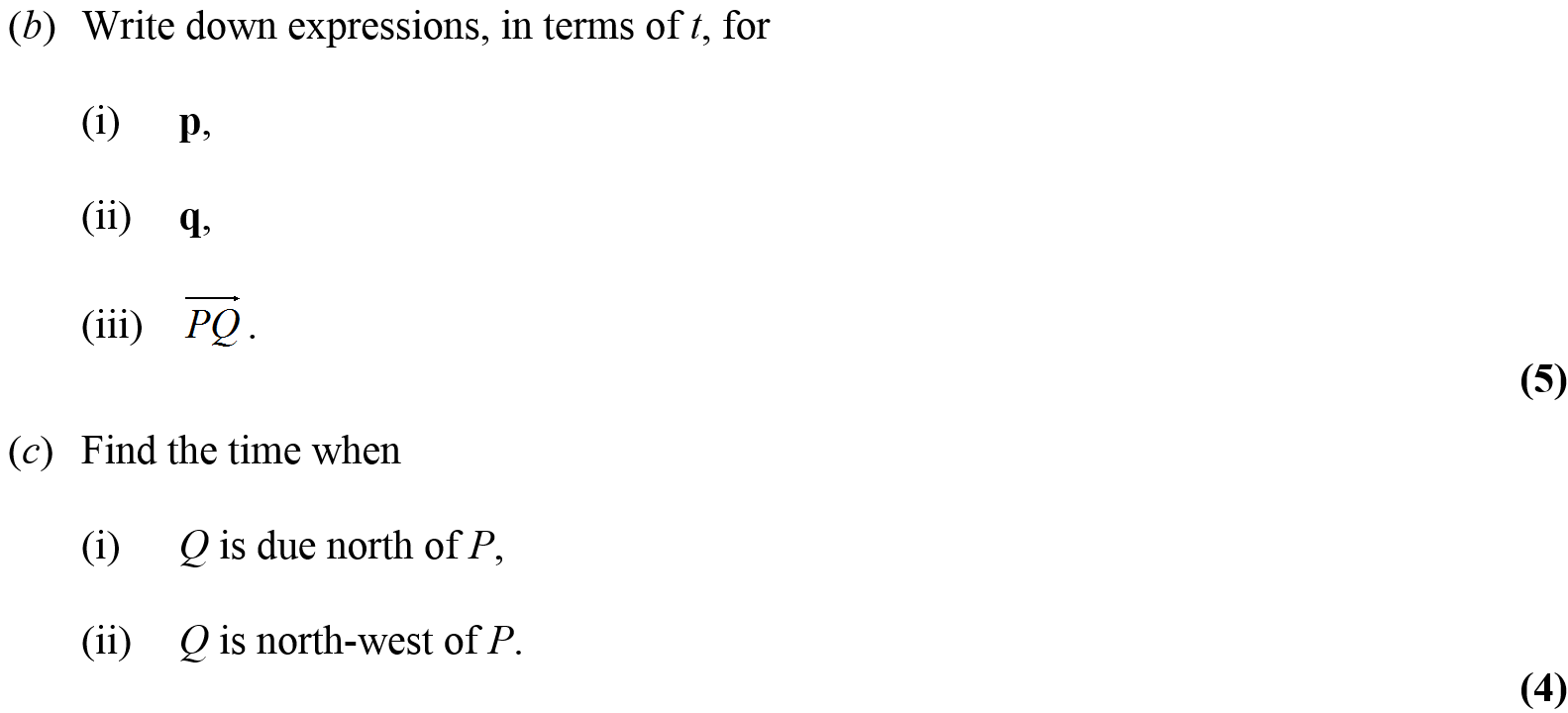 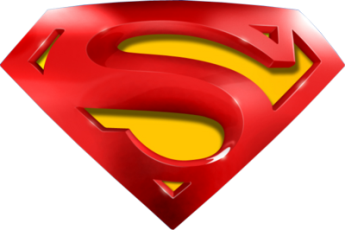 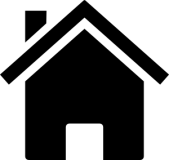 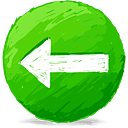 May 2011
A
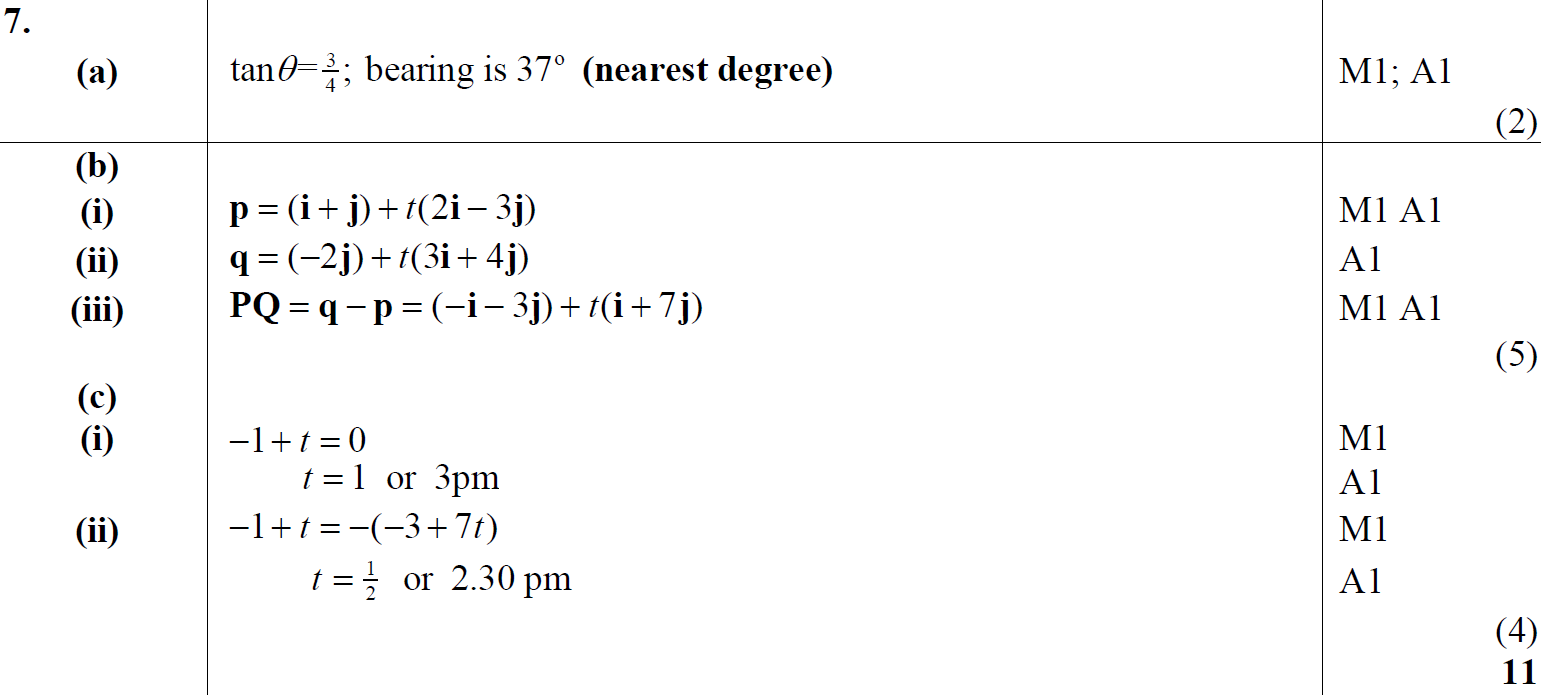 B (i)
B (ii)
B (iii)
C (i)
C (ii)
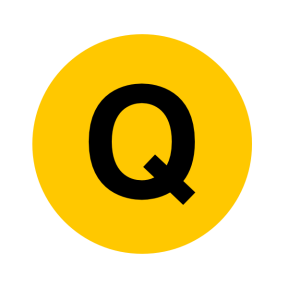 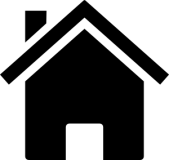 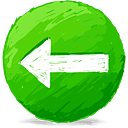 Jan 2012
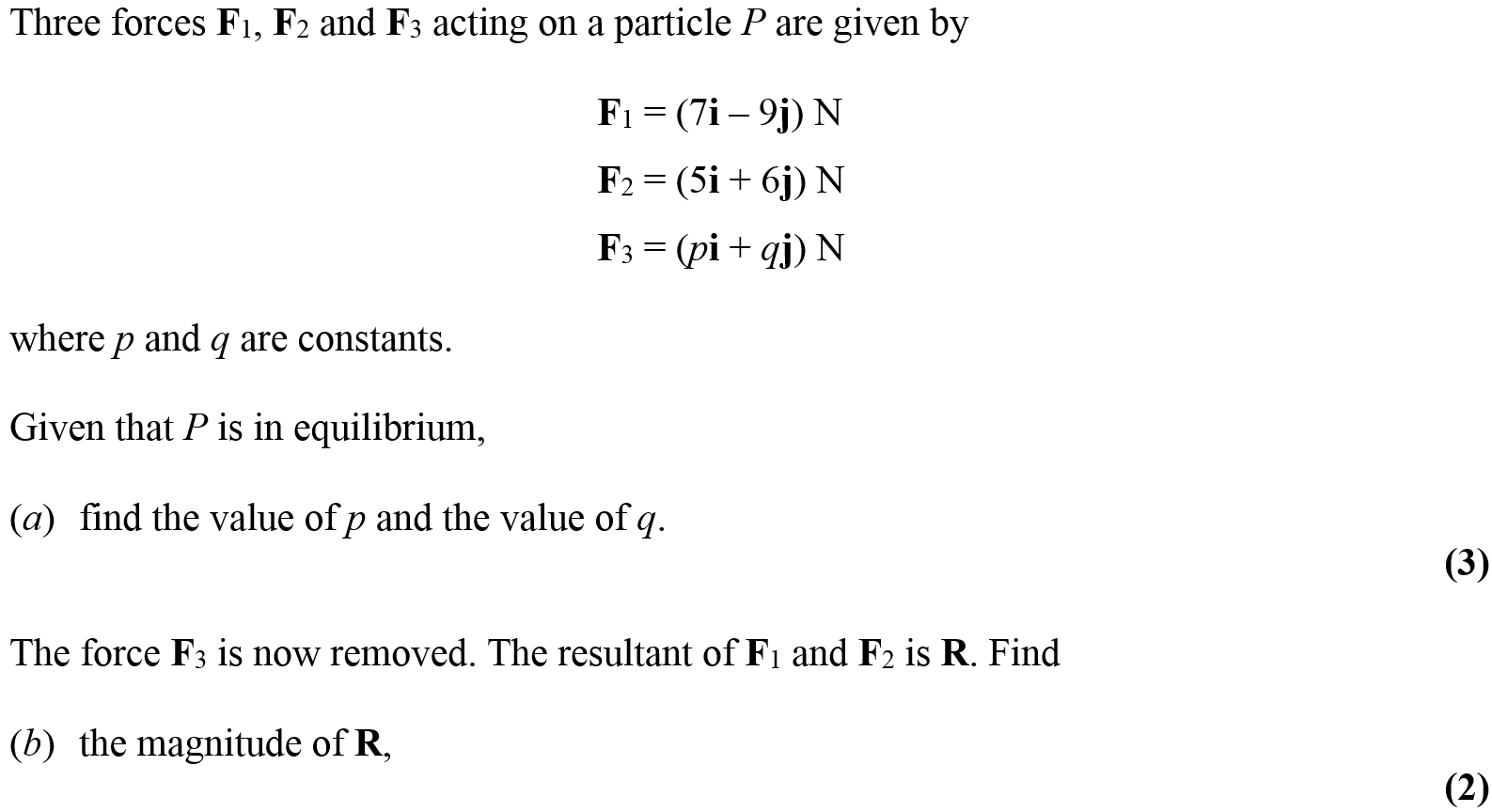 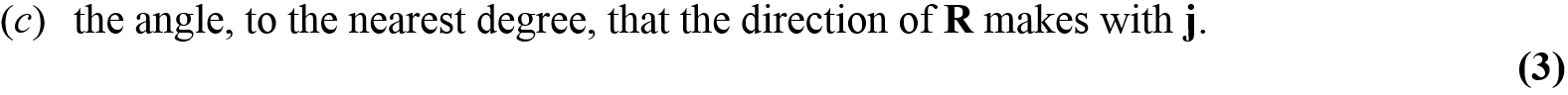 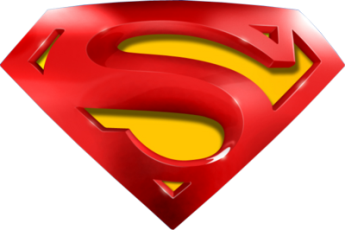 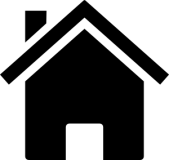 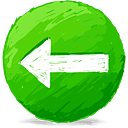 Jan 2012
A
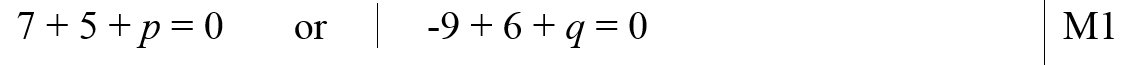 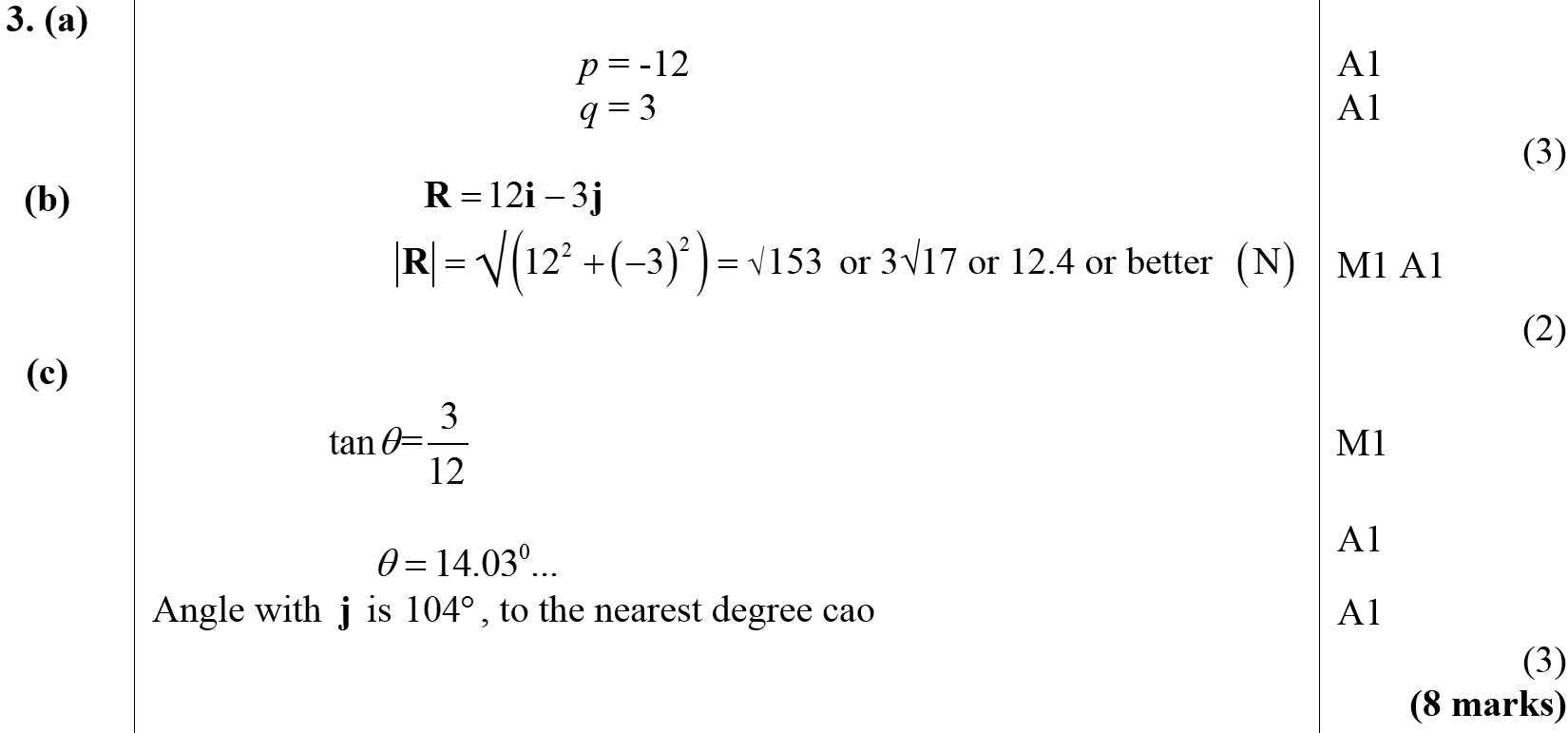 B
C
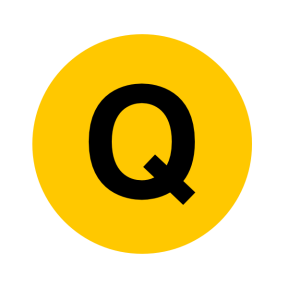 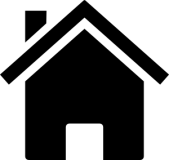 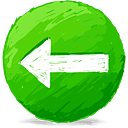 Jan 2012
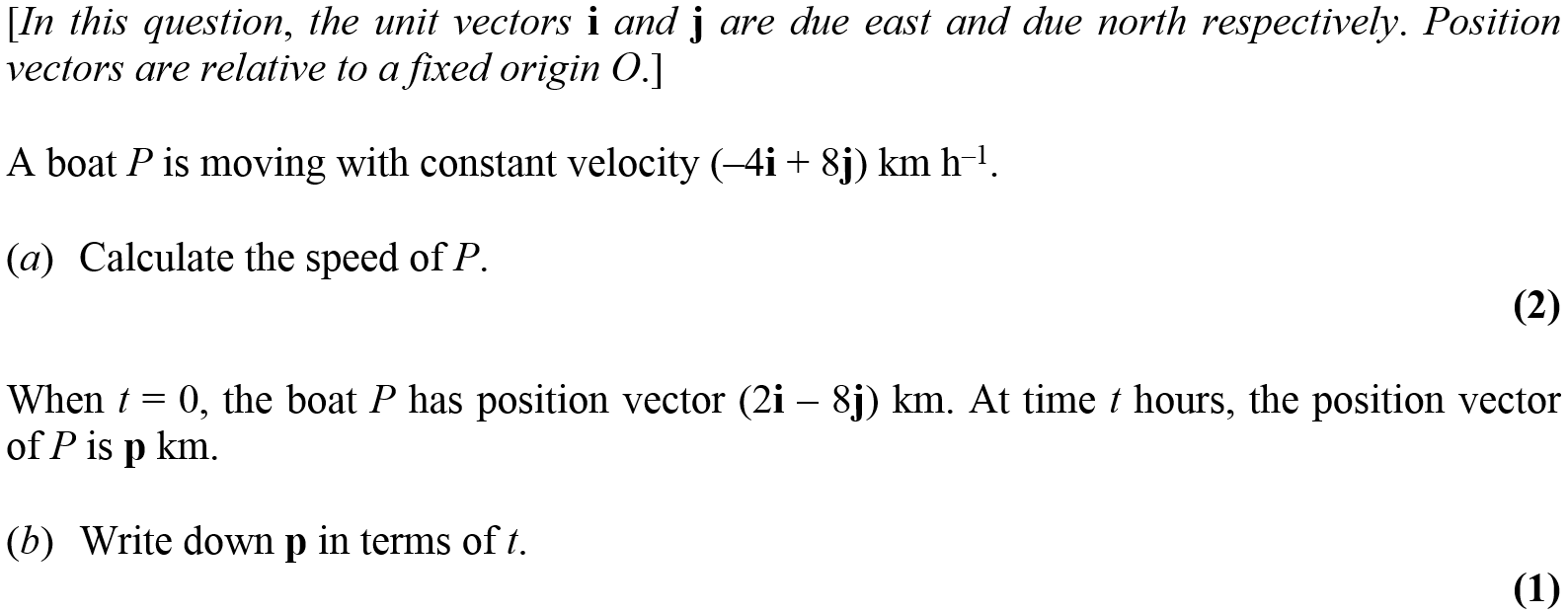 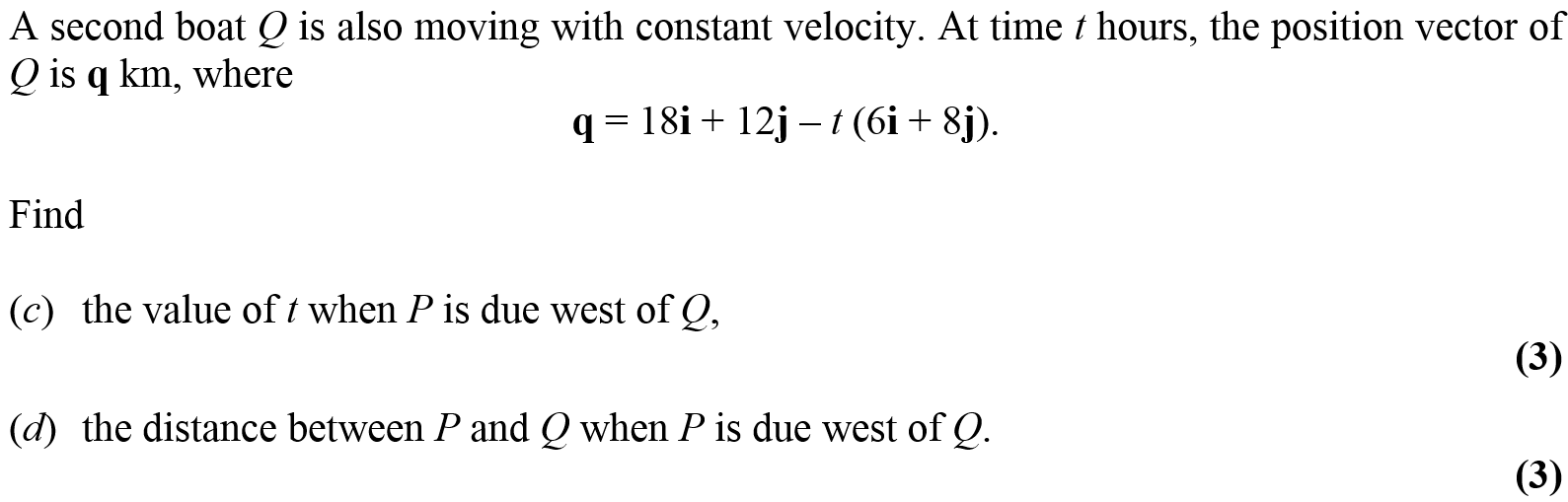 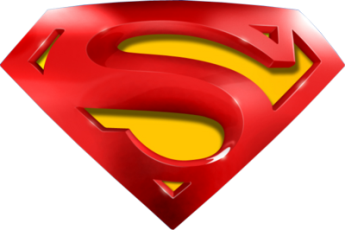 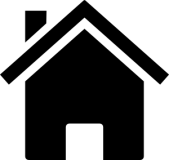 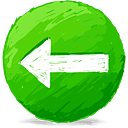 Jan 2012
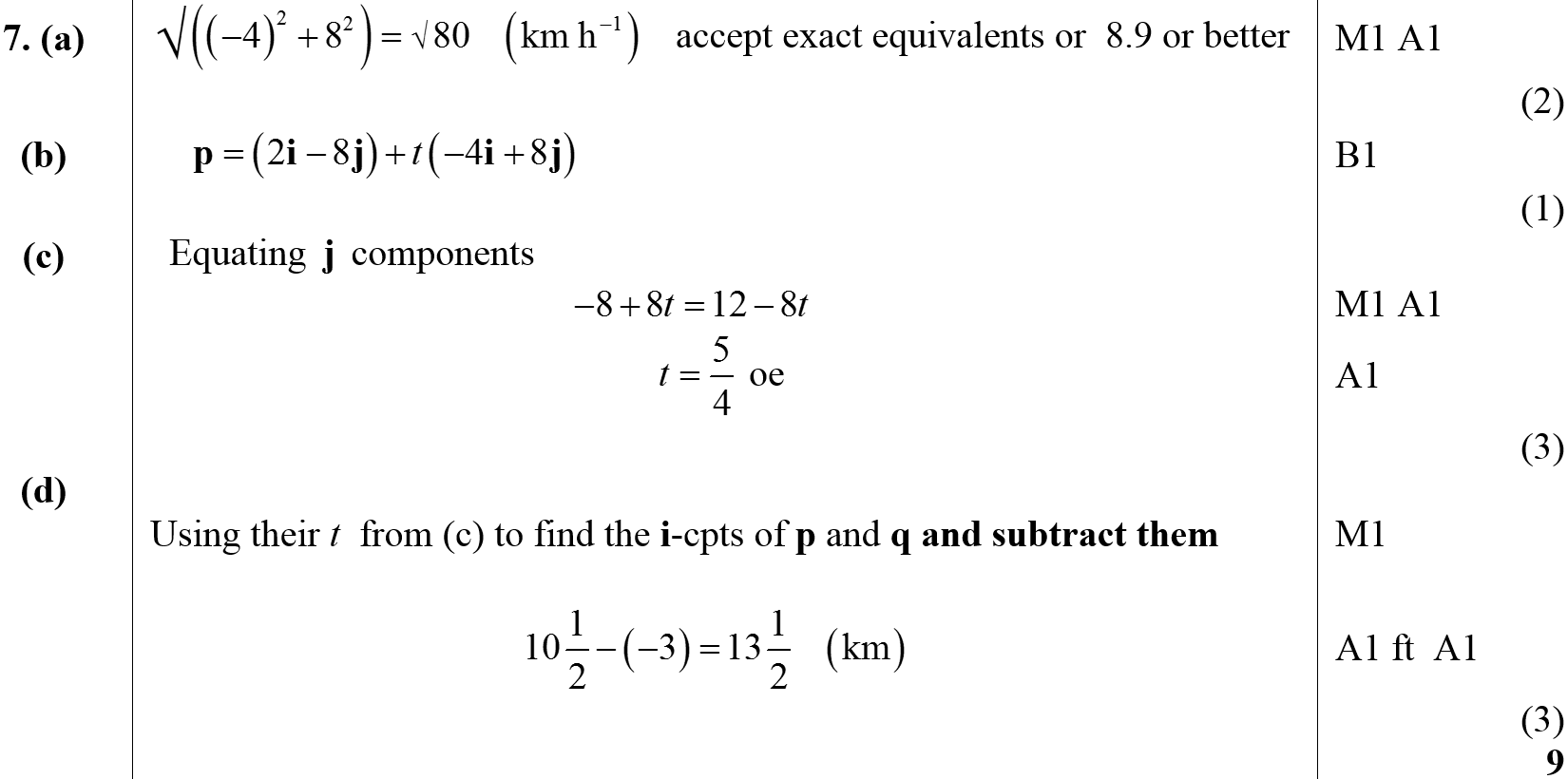 A
B
C
D
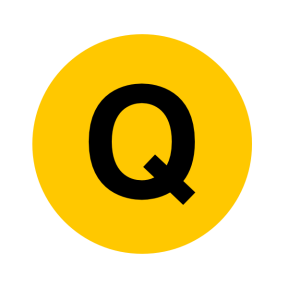 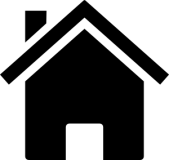 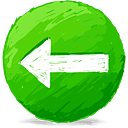 May 2012
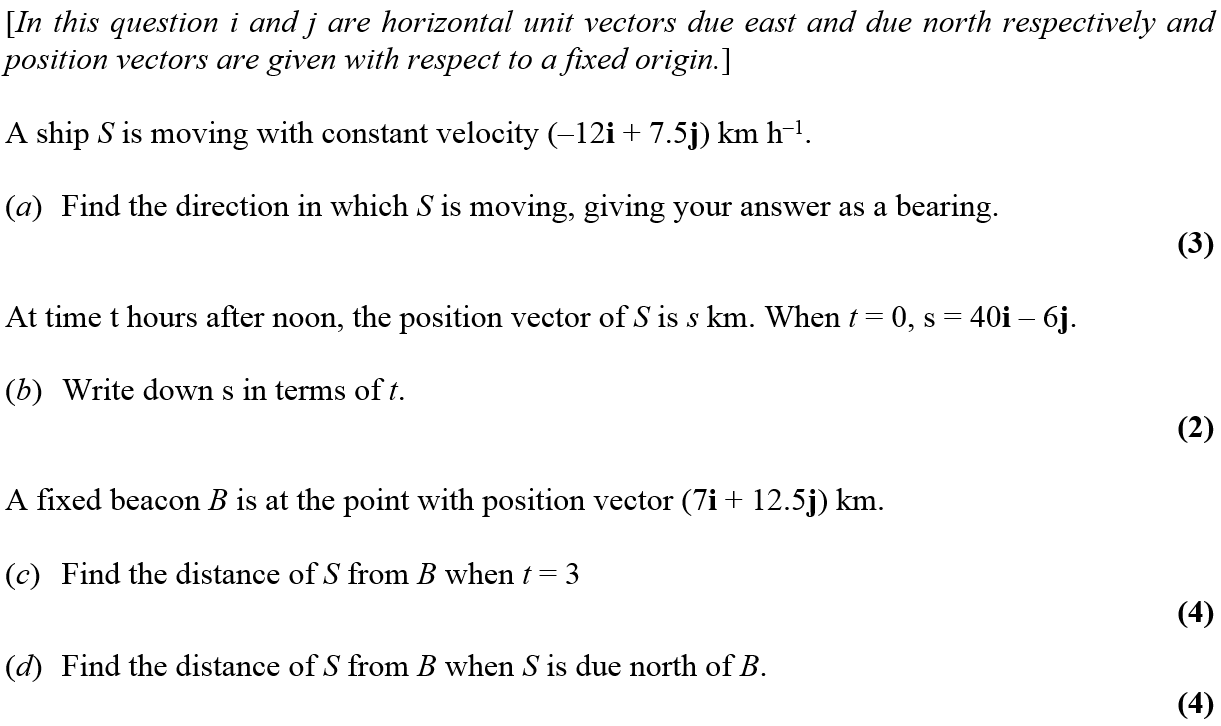 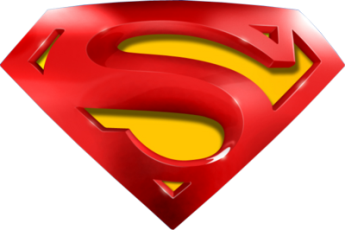 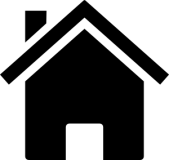 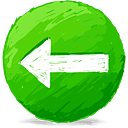 May 2012
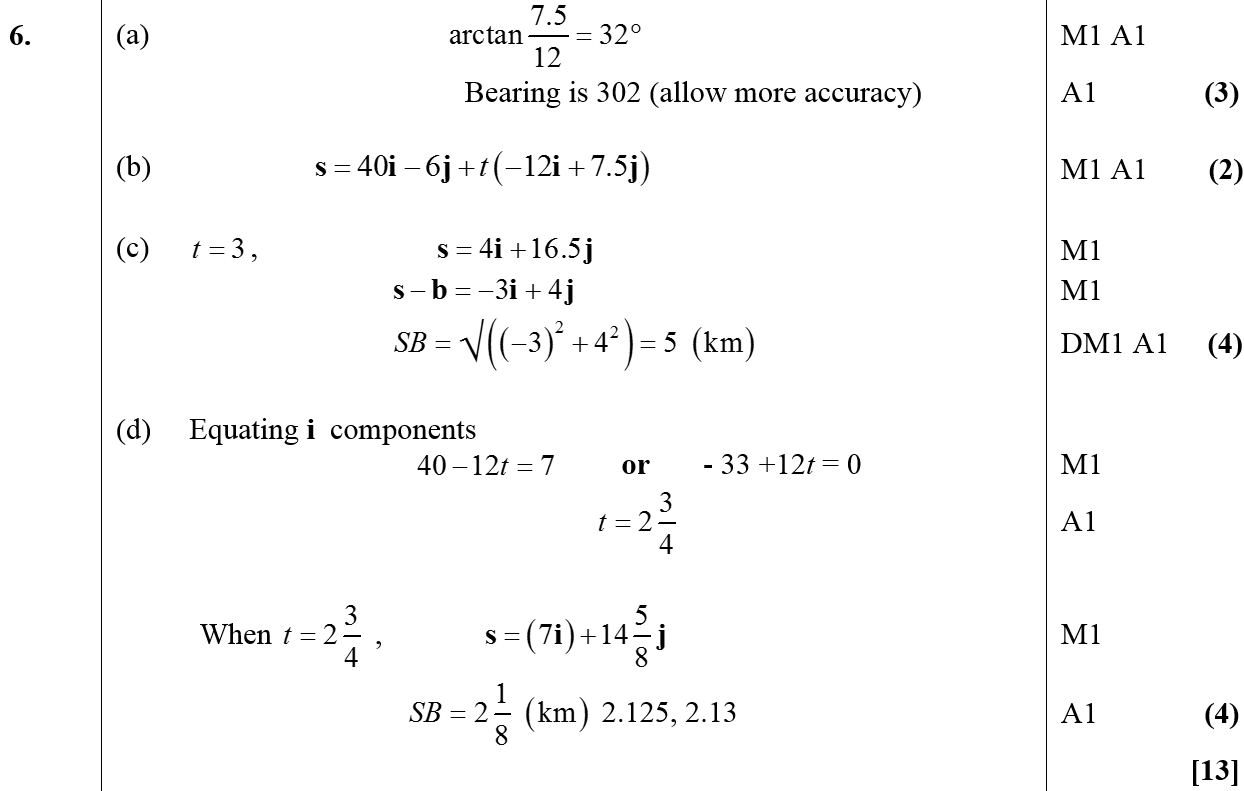 A
B
C
D
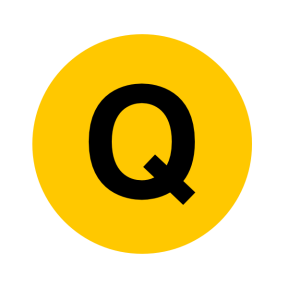 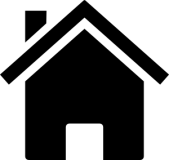 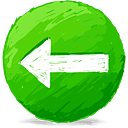 Jan 2013
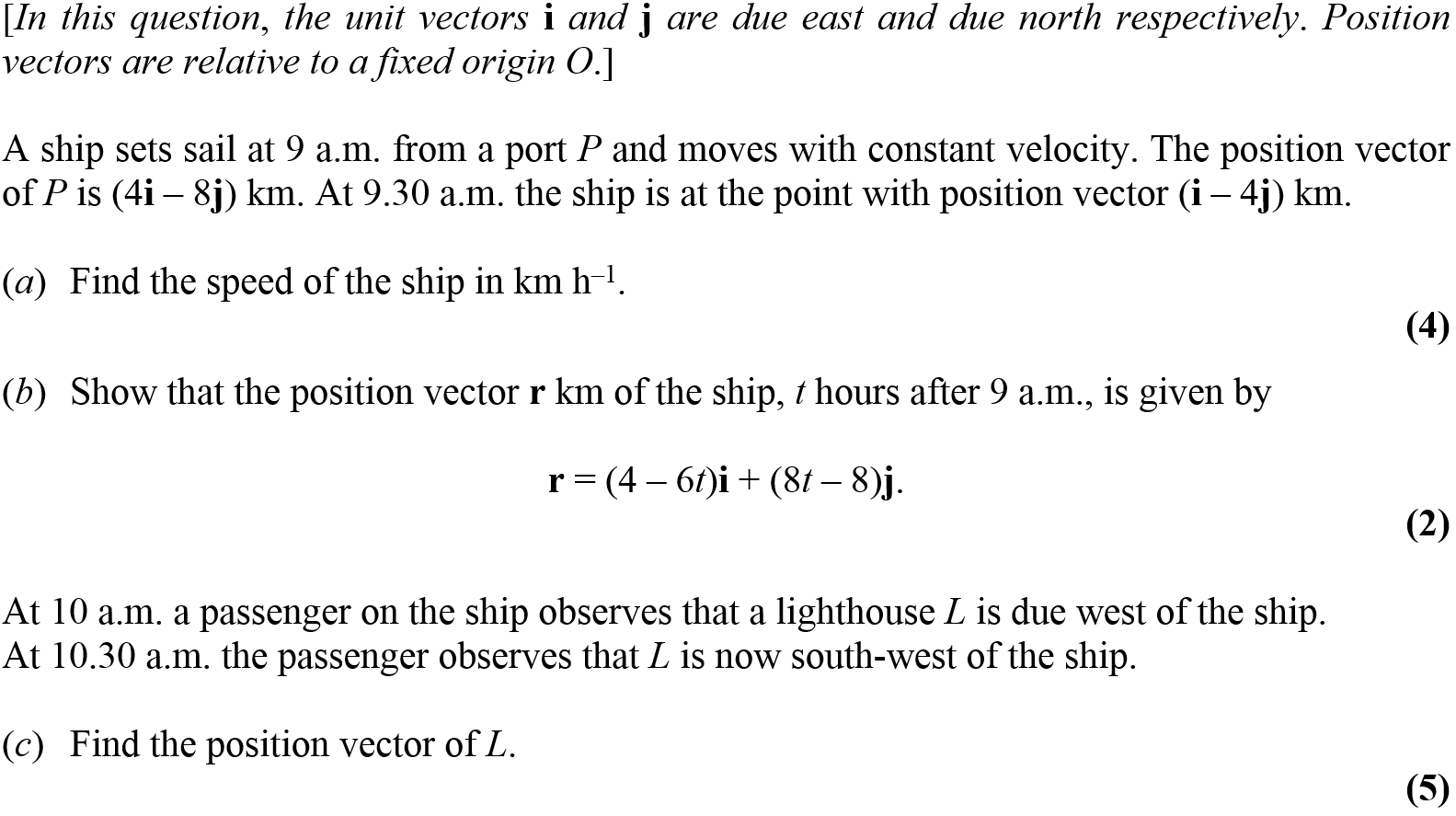 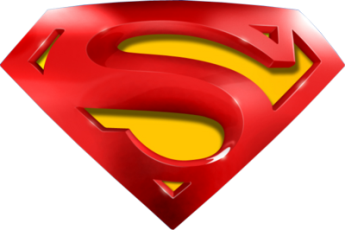 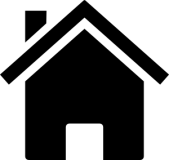 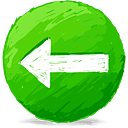 Jan 2013
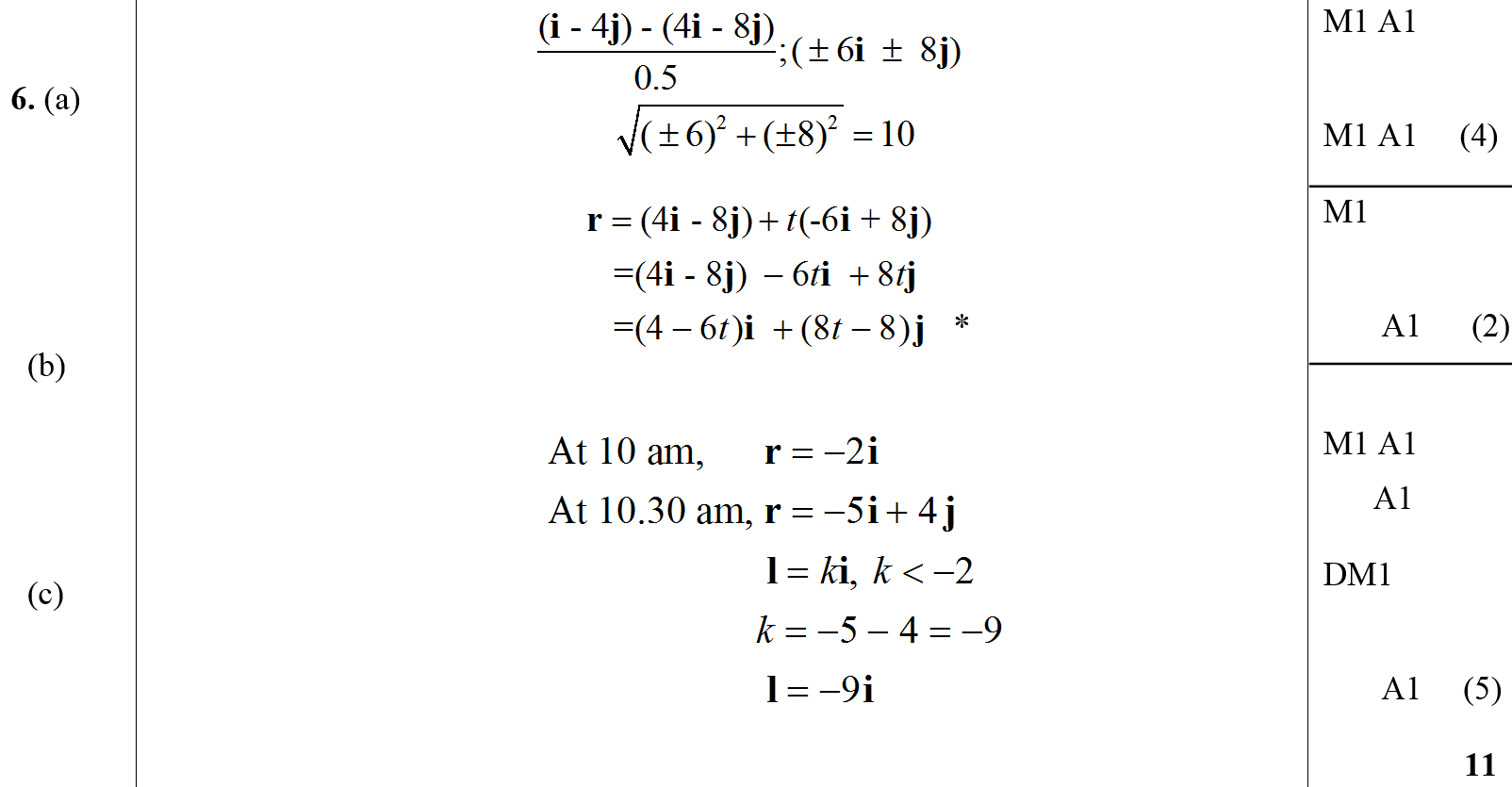 A
B
C
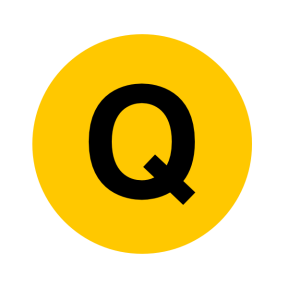 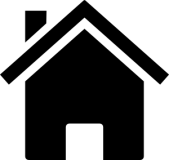 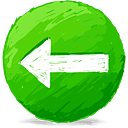 May 2013
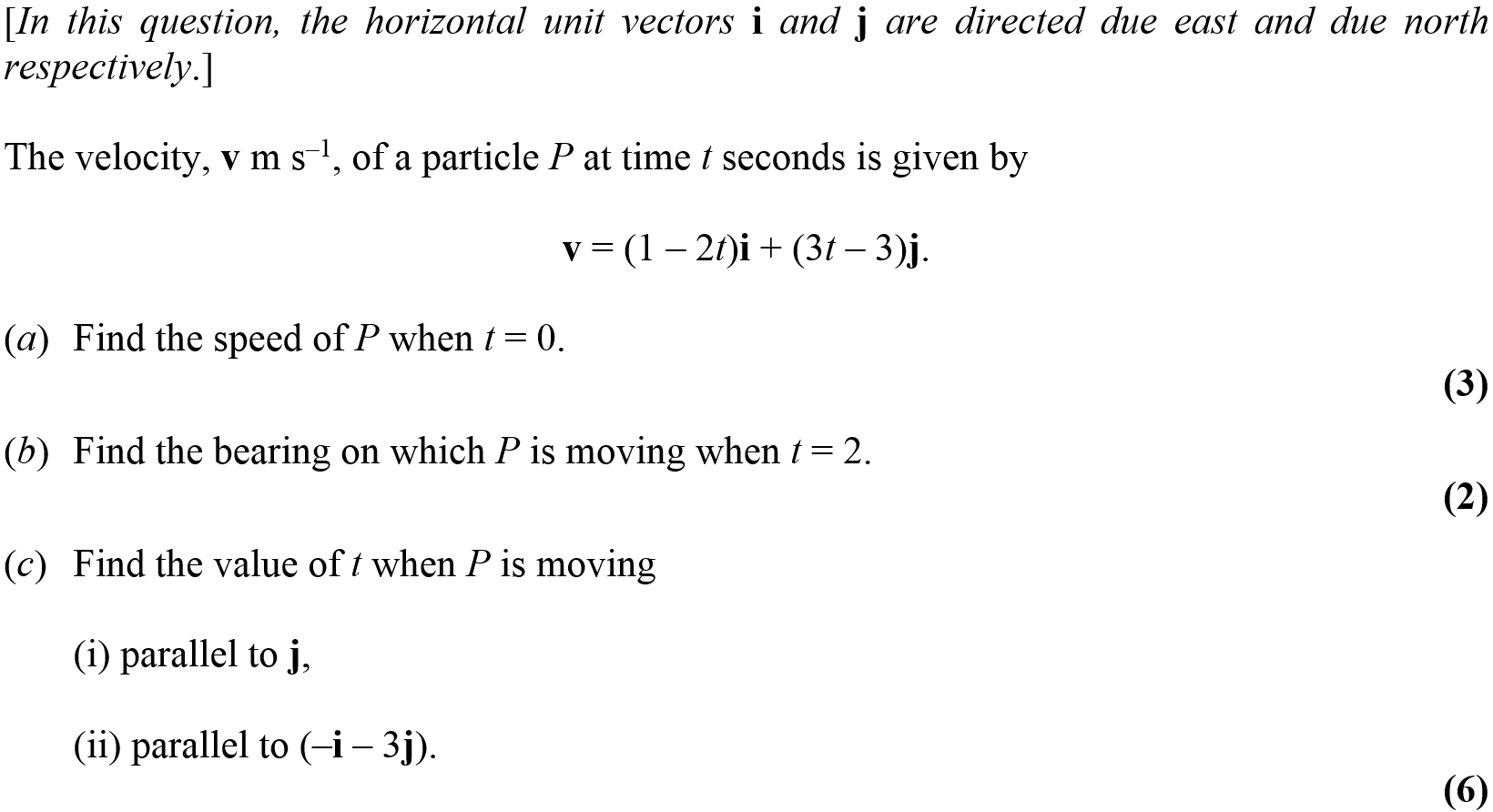 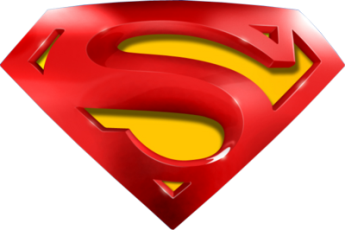 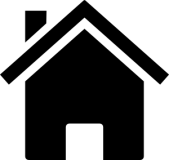 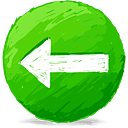 May 2013
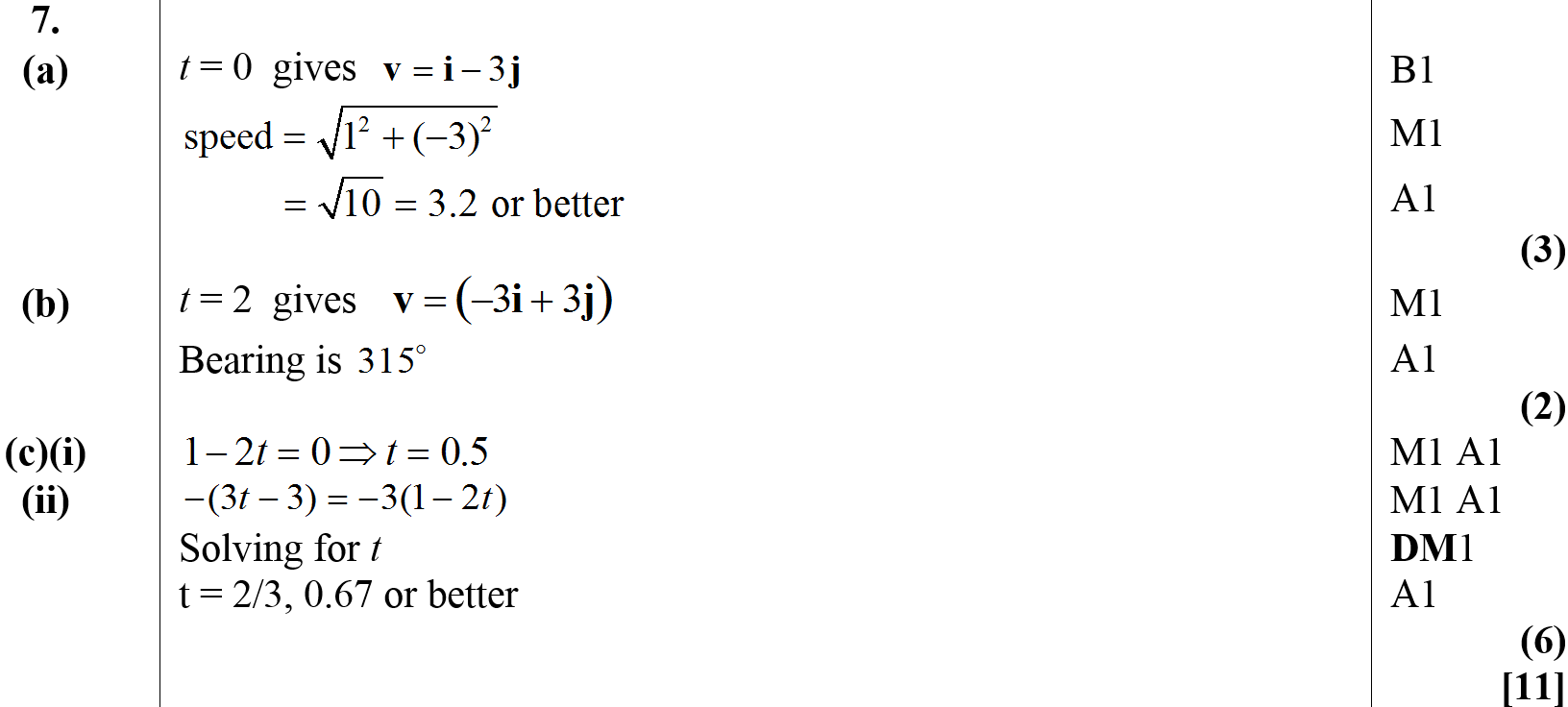 A
B
C (i)
C (ii)
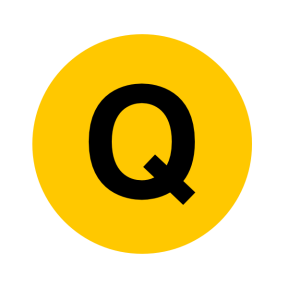 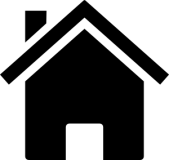 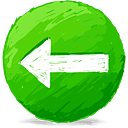 June 2014
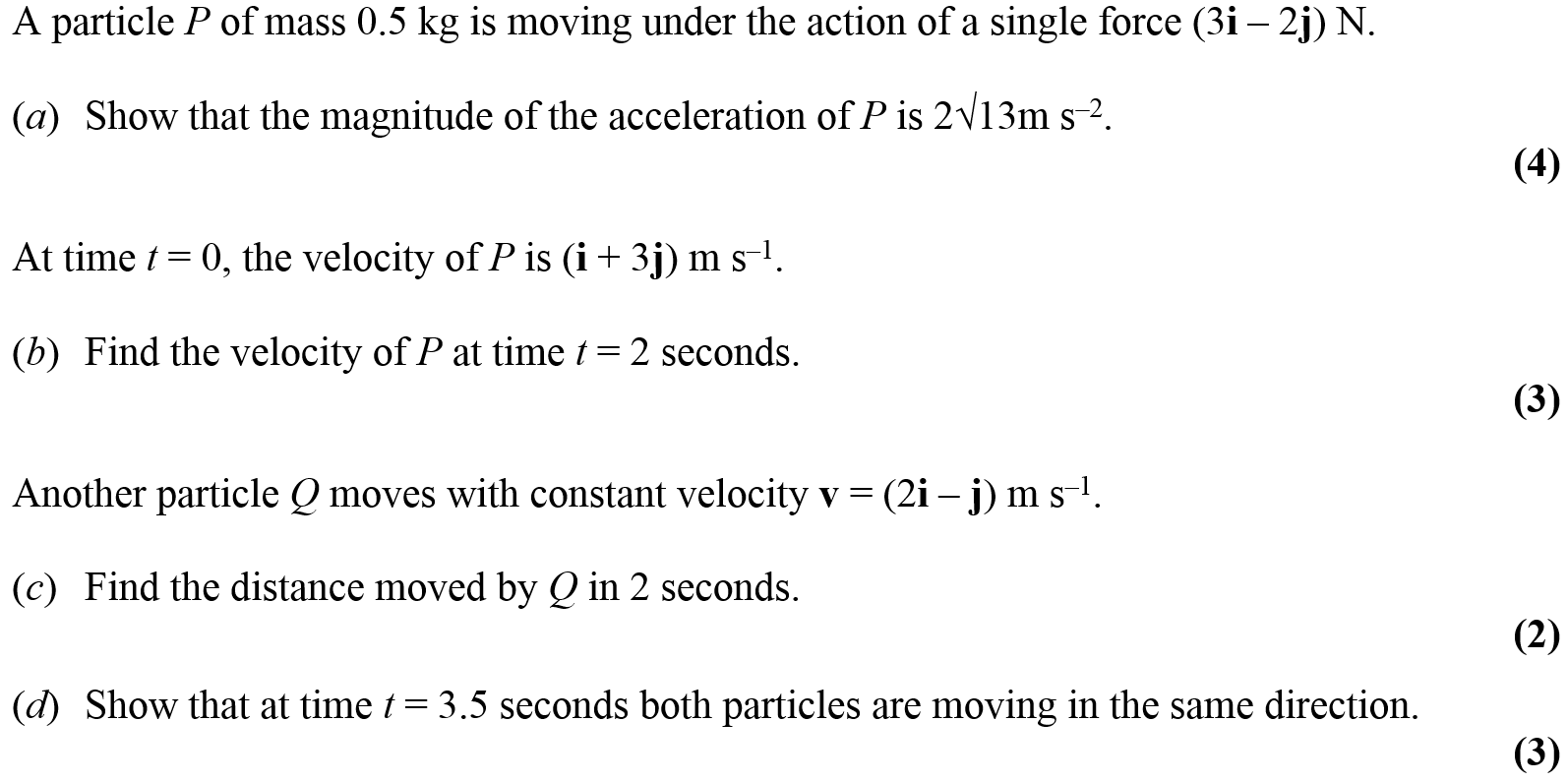 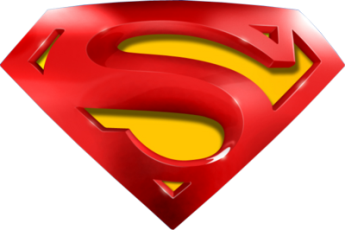 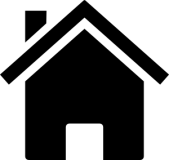 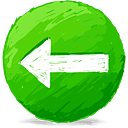 June 2014
A
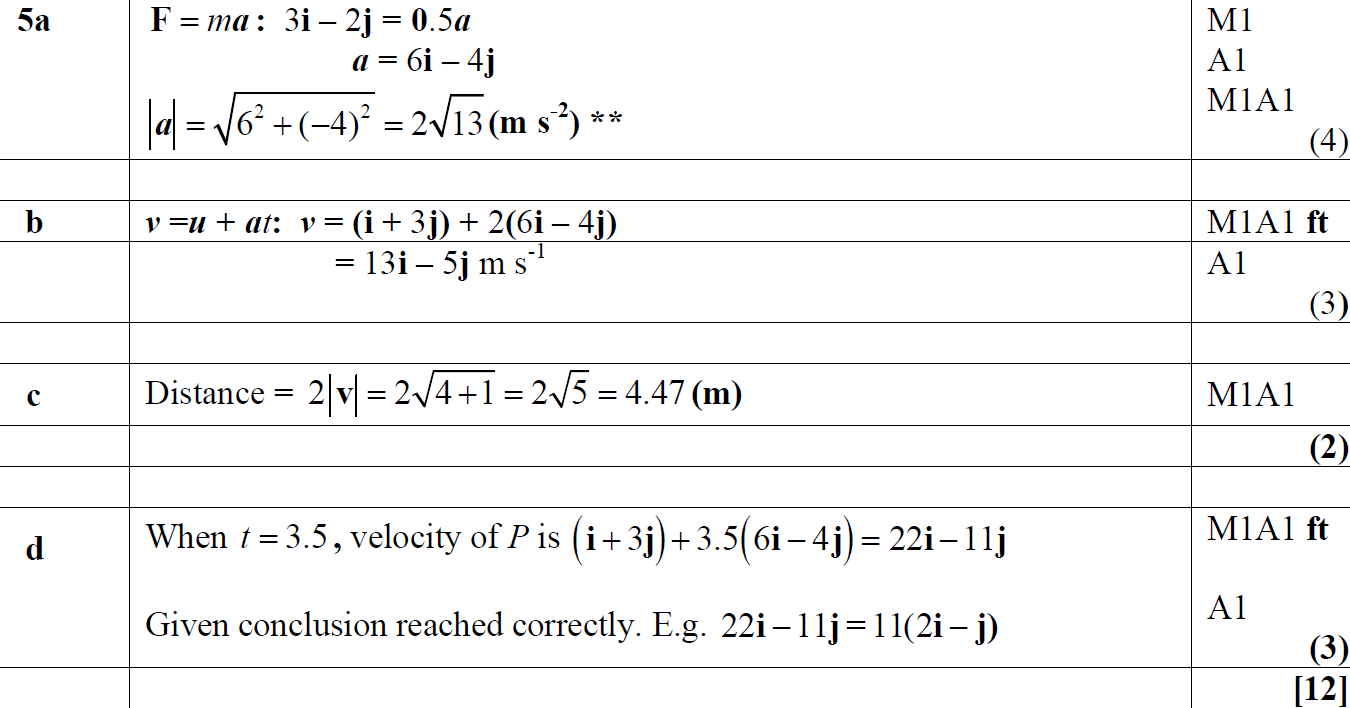 B
C
D
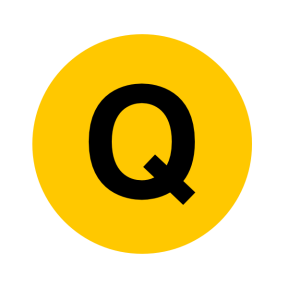 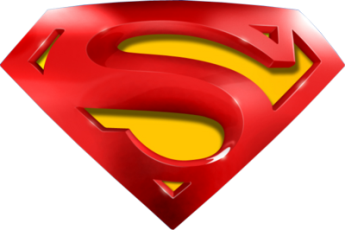 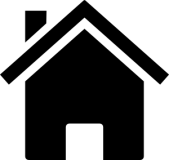 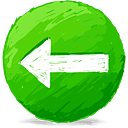 June 2014
A Notes
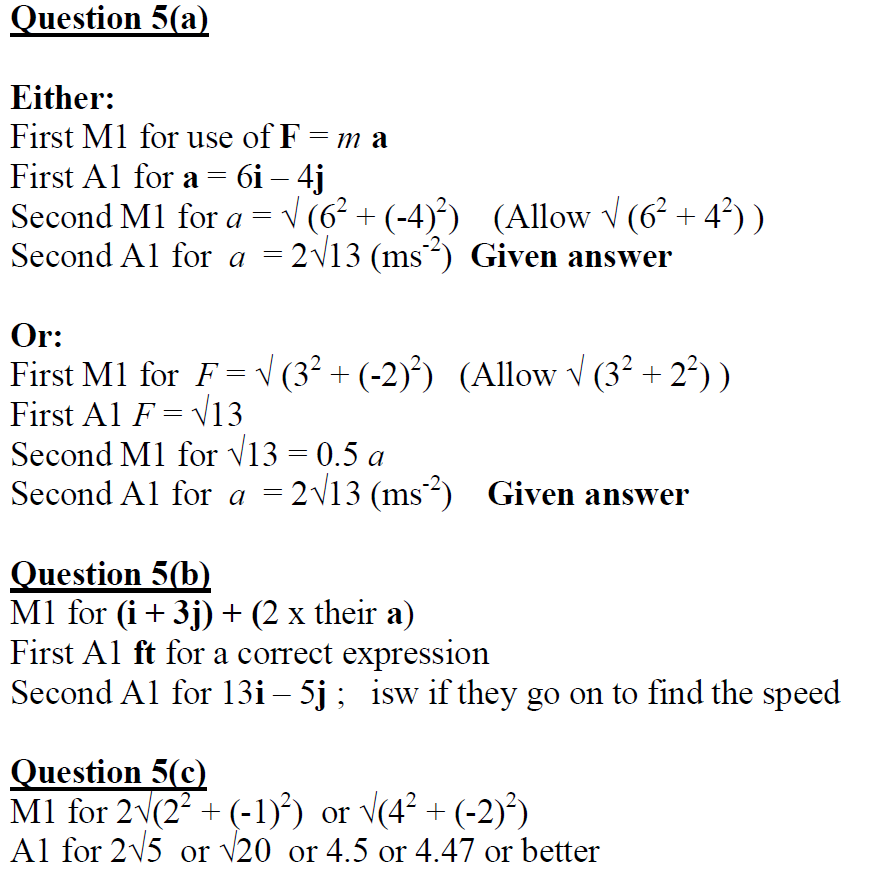 B Notes
C Notes
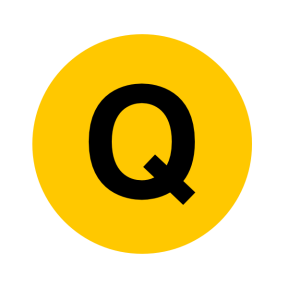 D Notes
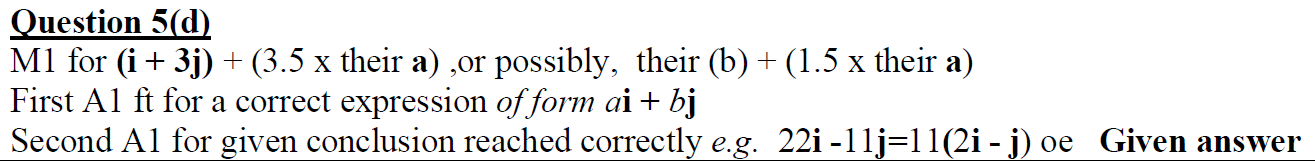 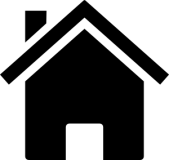 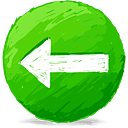 June 2015
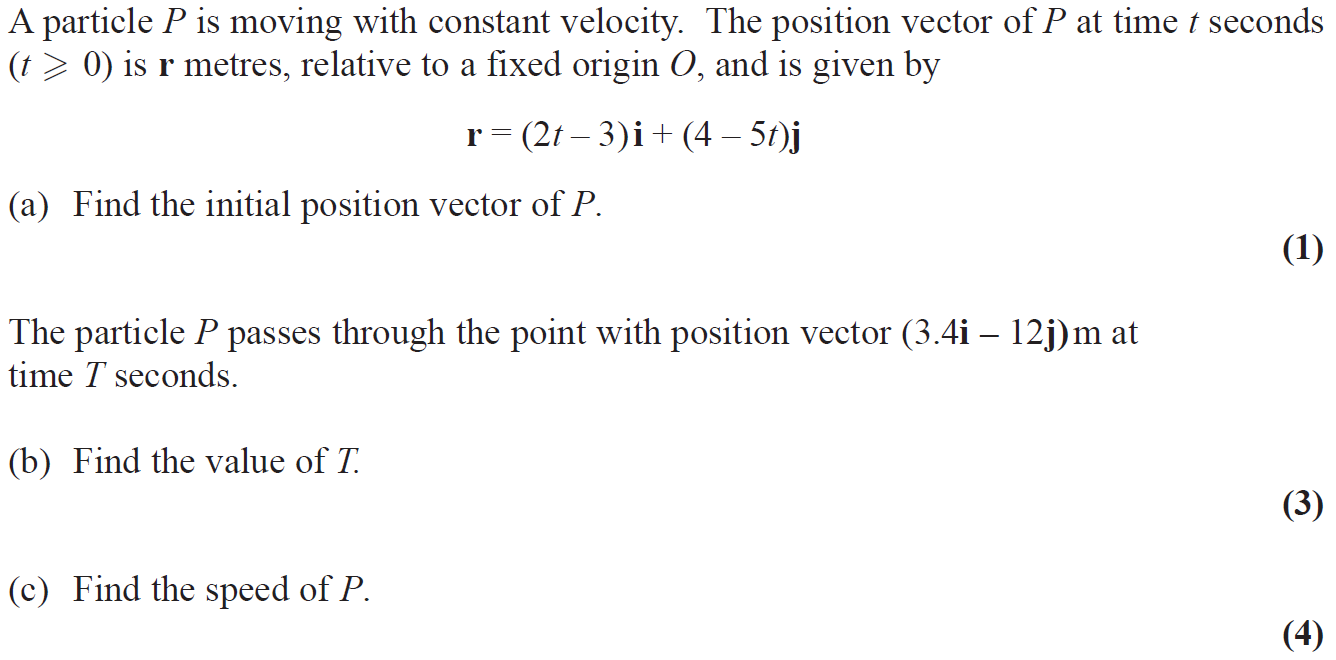 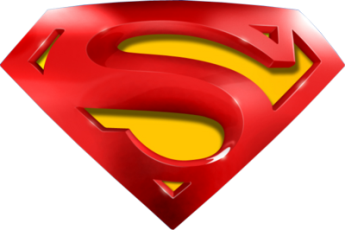 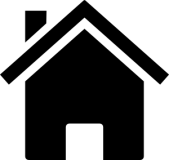 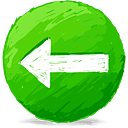 June 2015
A
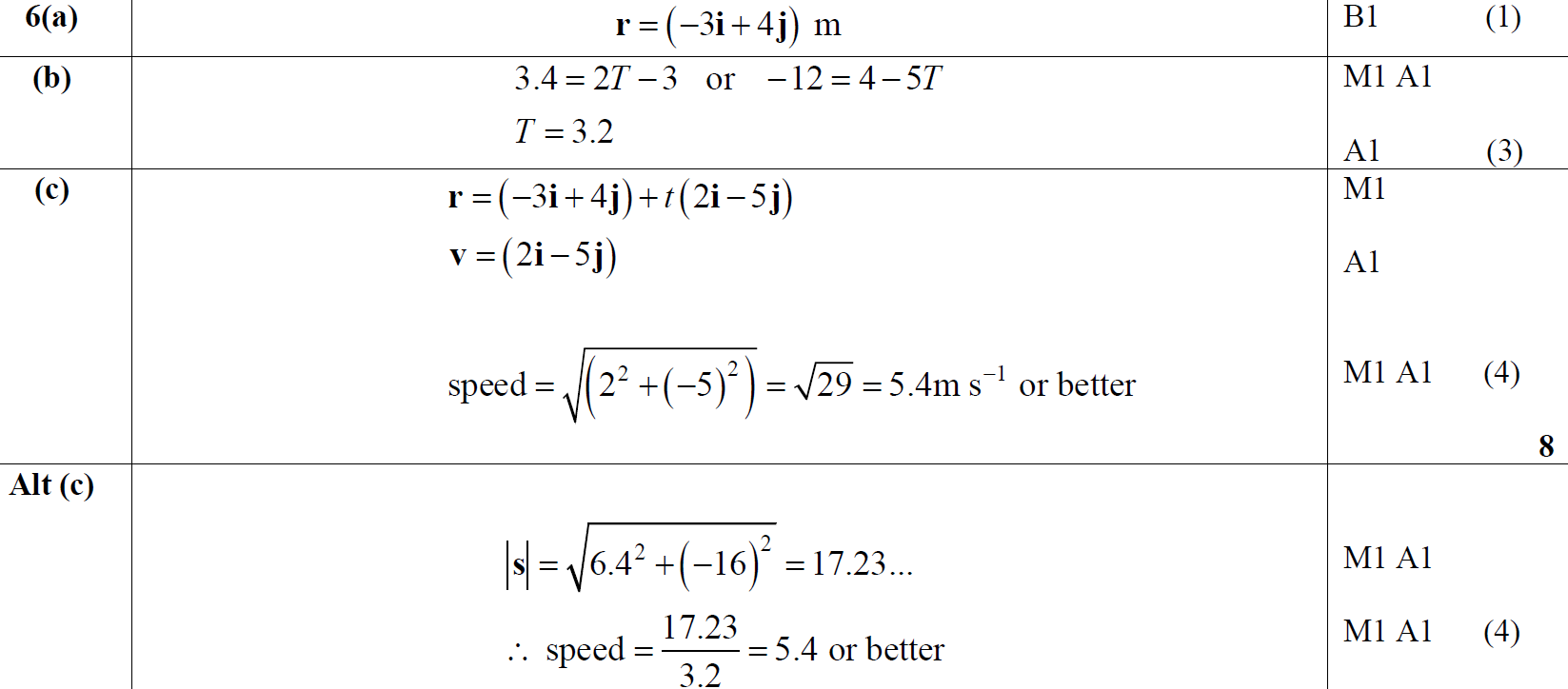 B
C
C Alternative
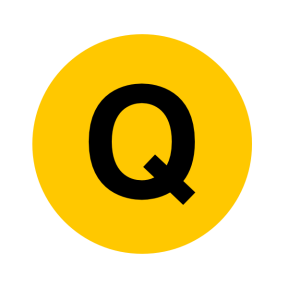 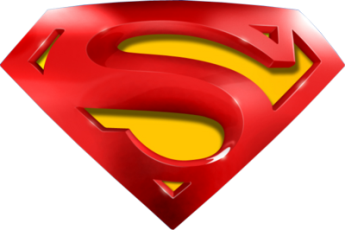 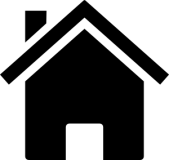 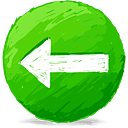 June 2015
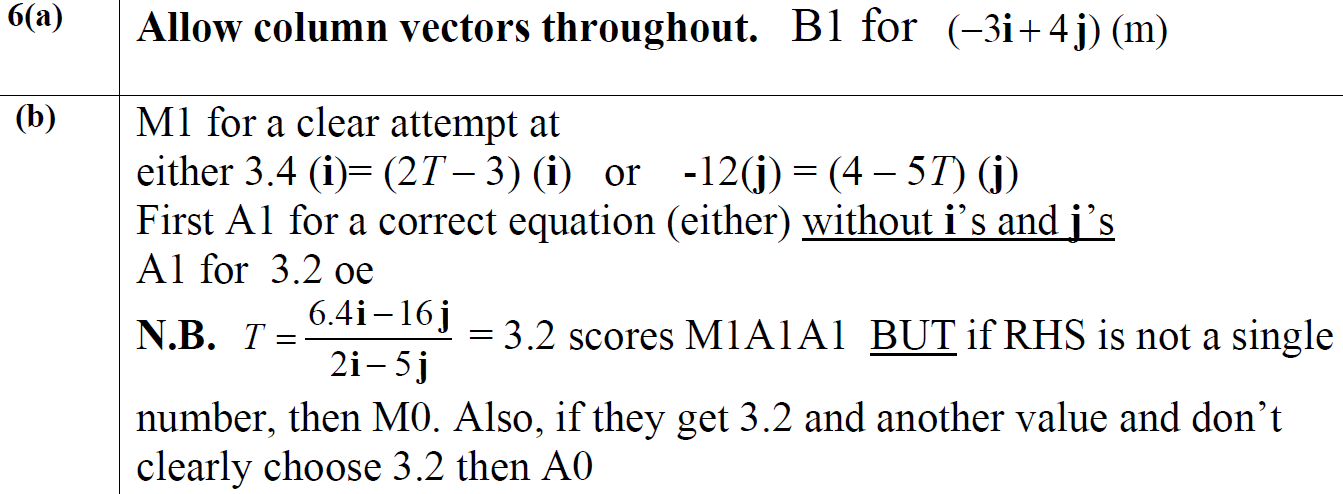 A Notes
B Notes
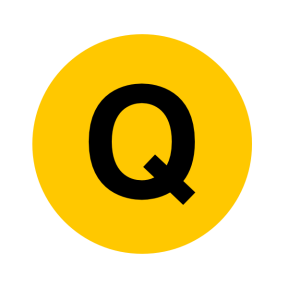 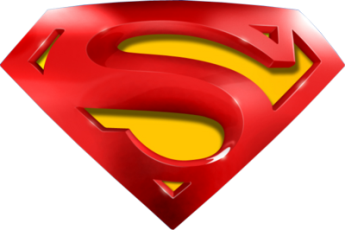 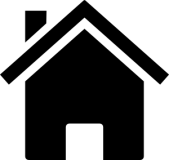 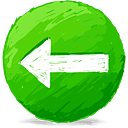 June 2015
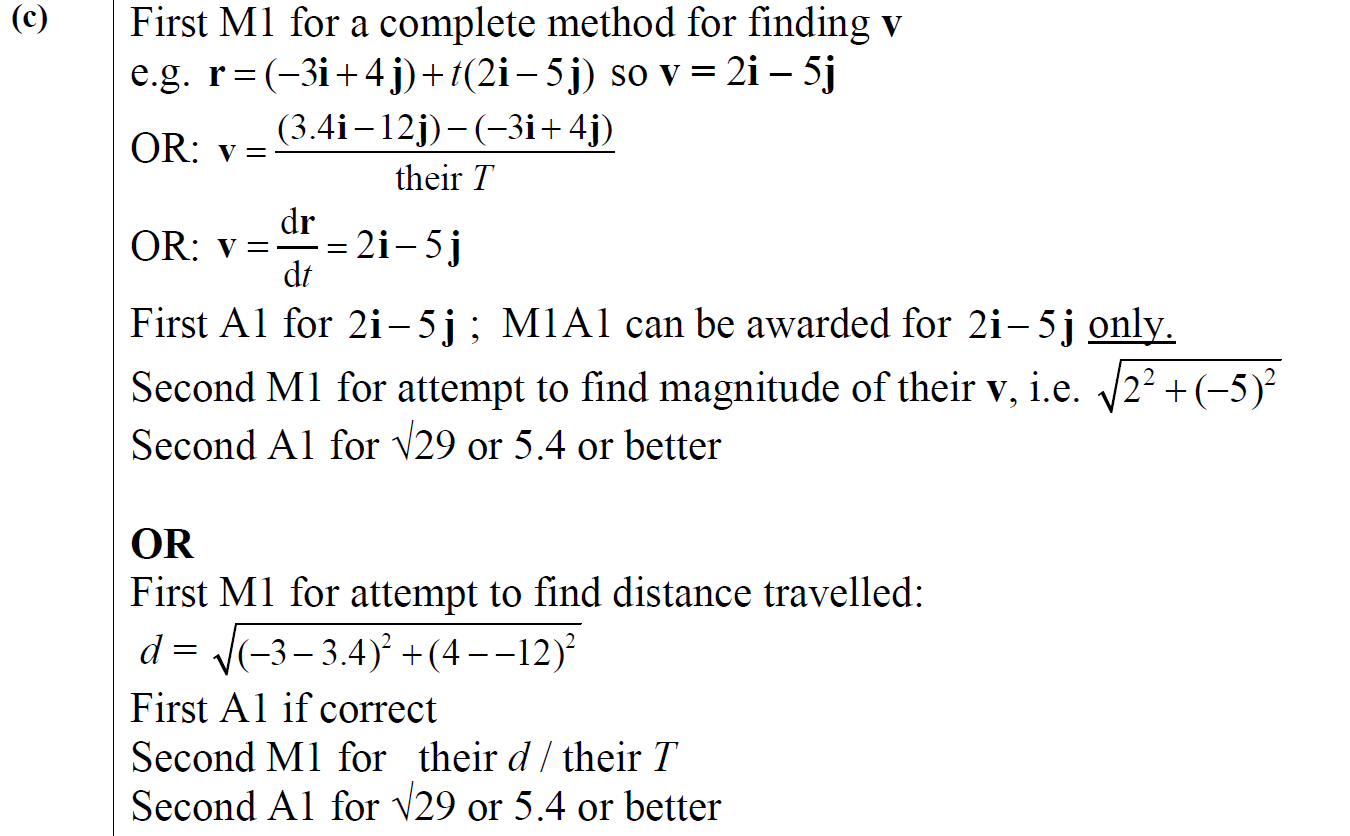 C Notes
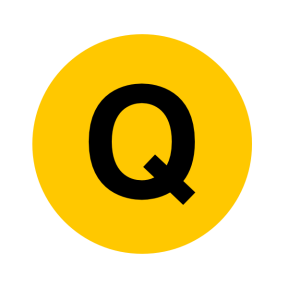 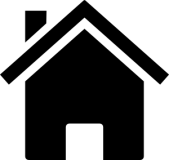 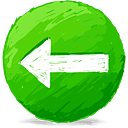 June 2016
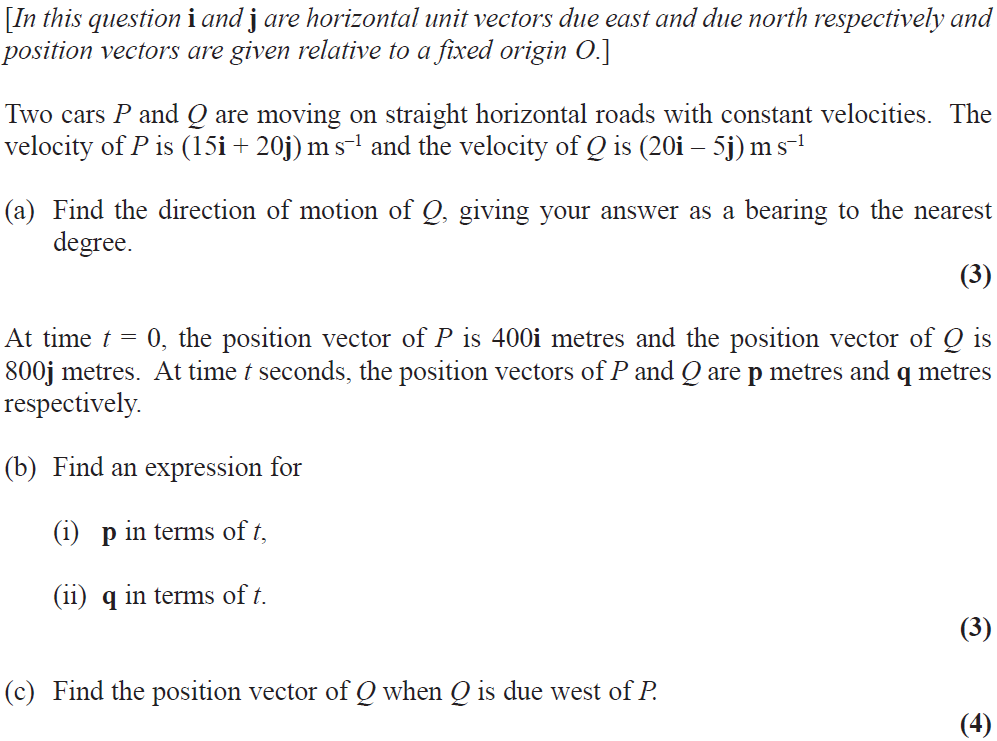 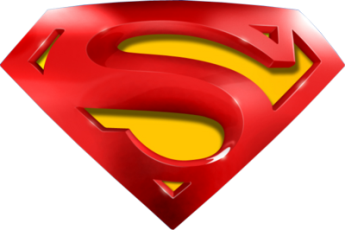 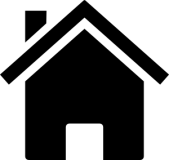 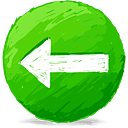 June 2016
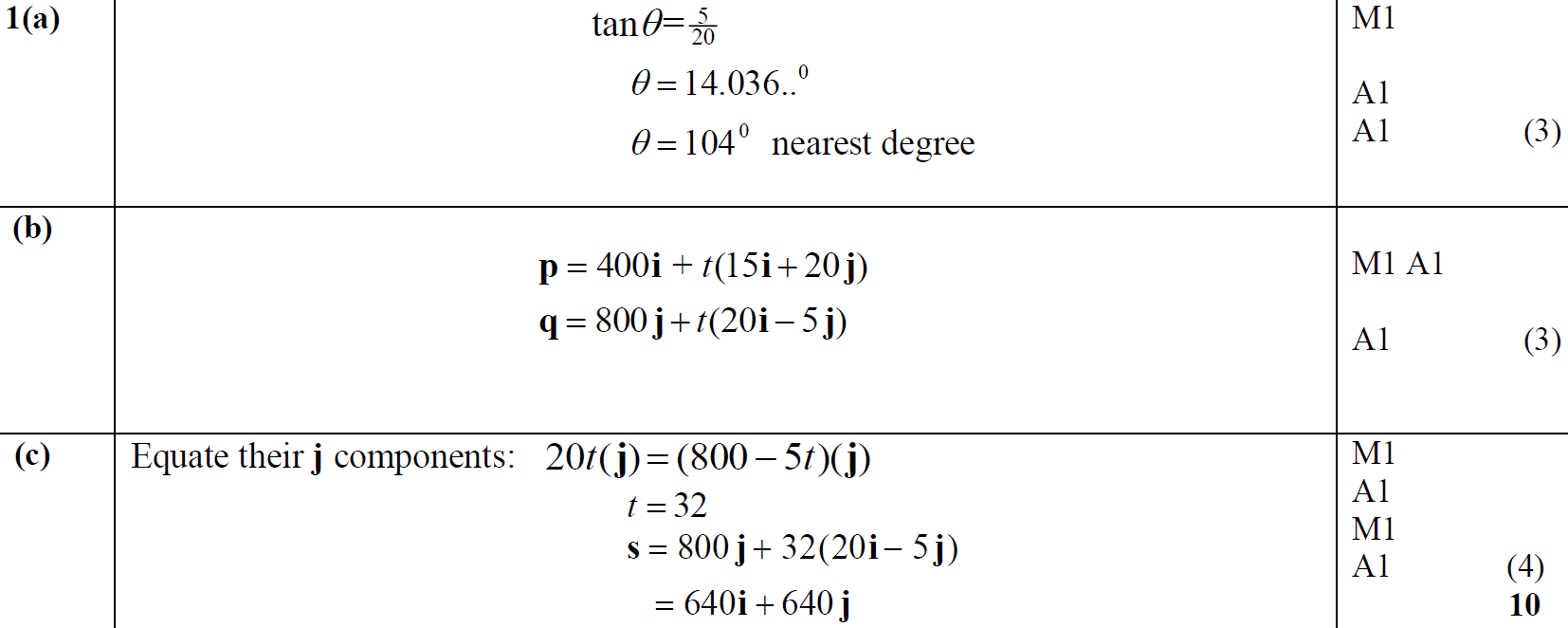 A
B
C
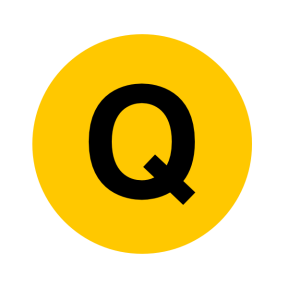 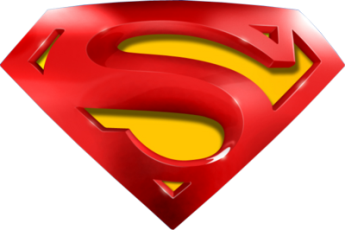 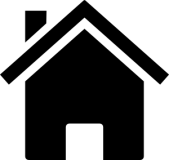 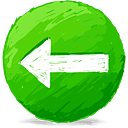 June 2016
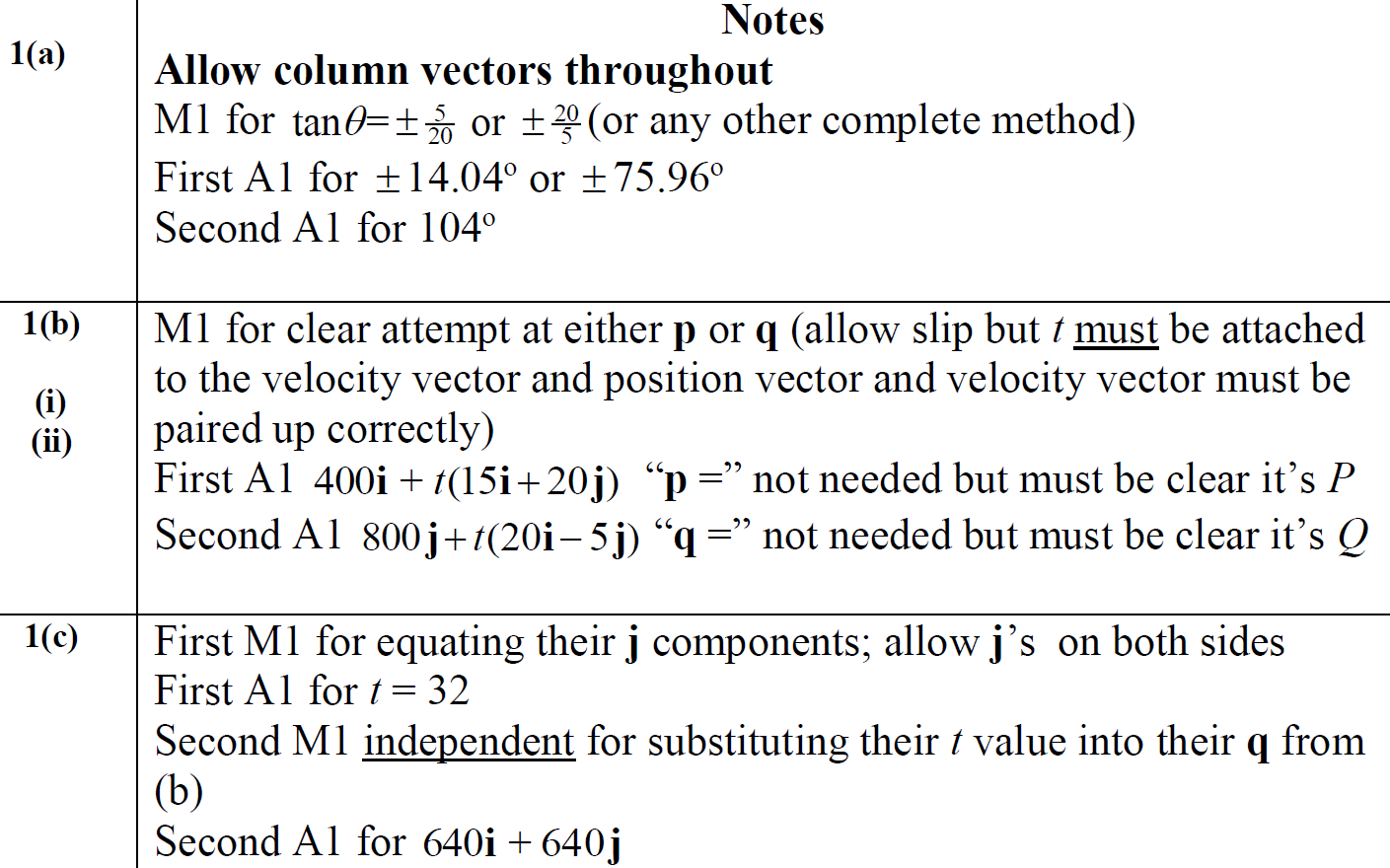 A Notes
B Notes
C Notes
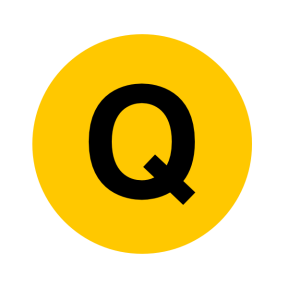 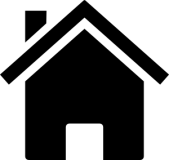 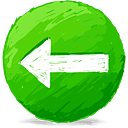 June 2016
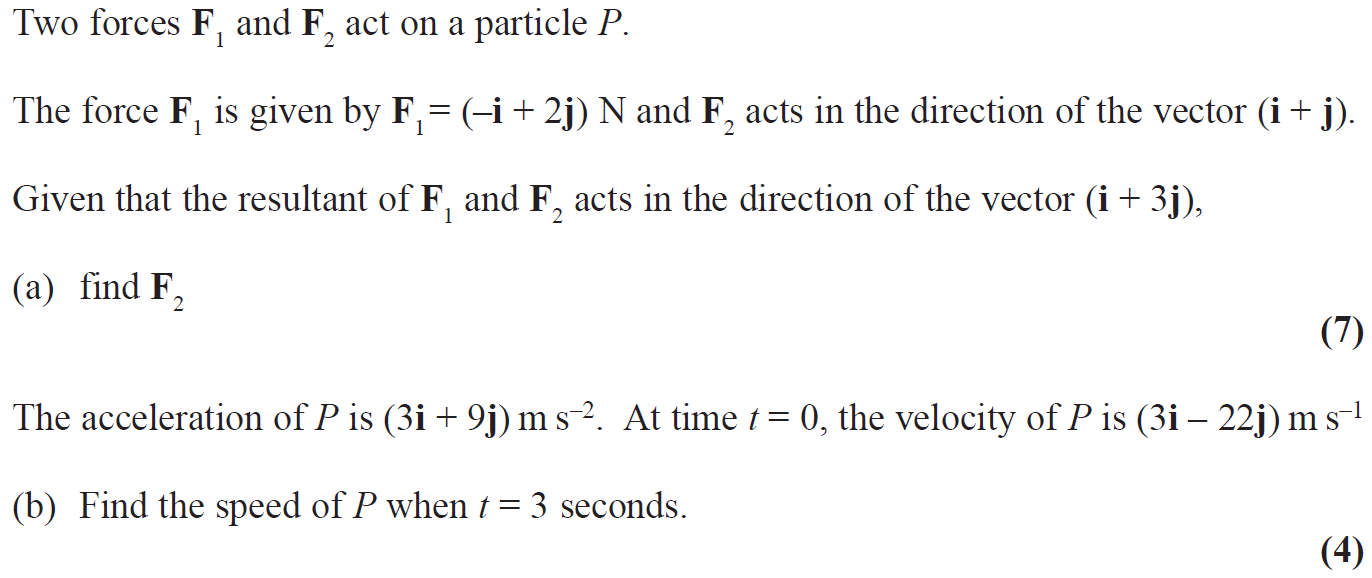 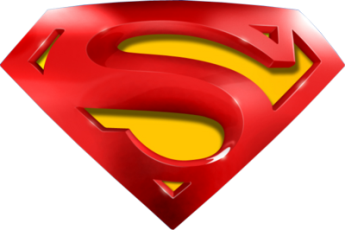 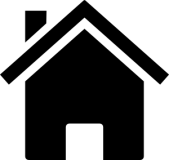 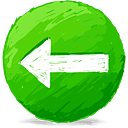 June 2016
A
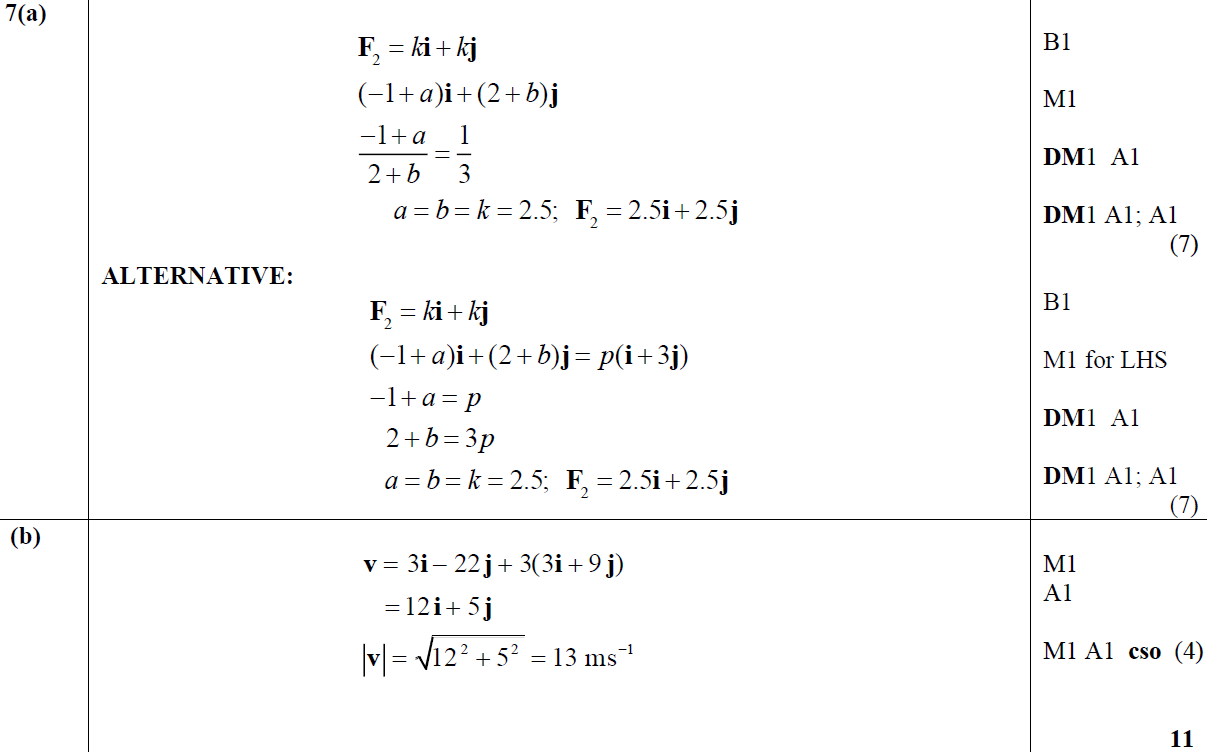 A Alternative
B
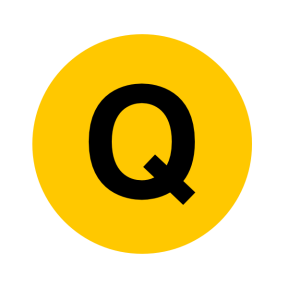 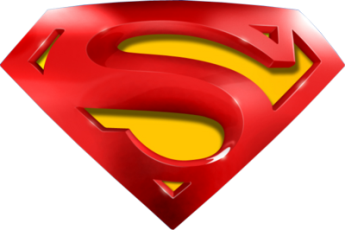 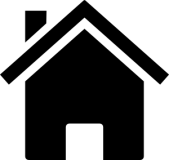 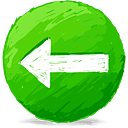 June 2016
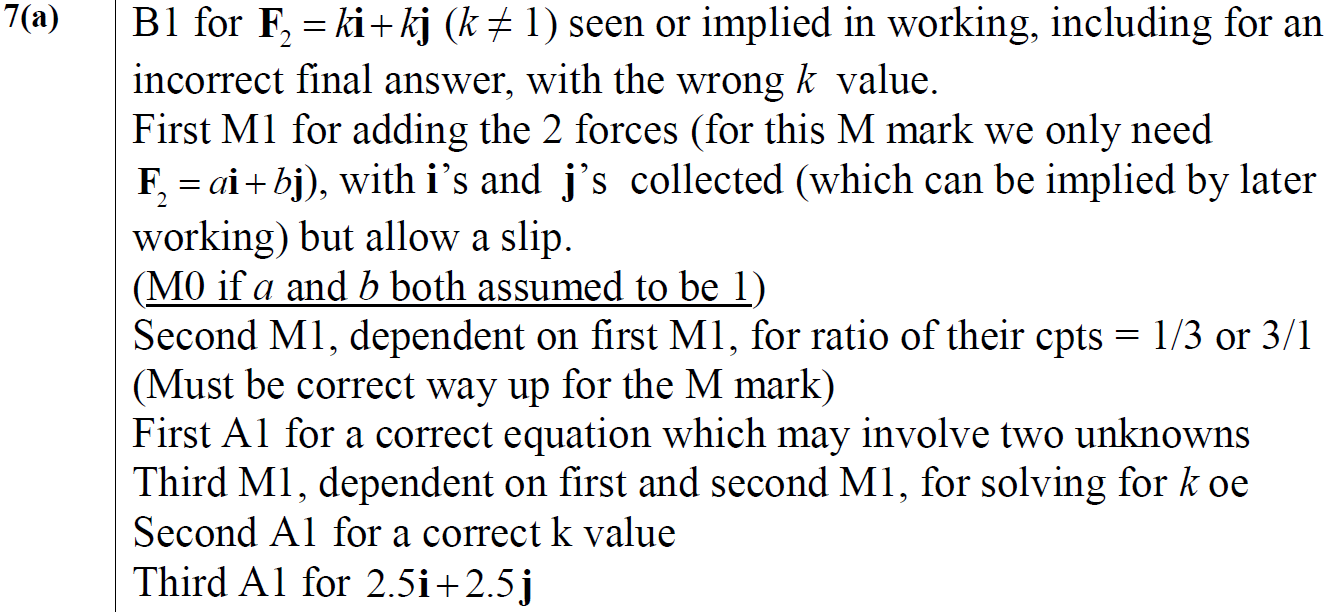 A notes
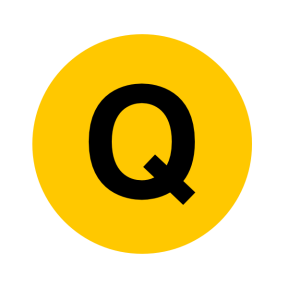 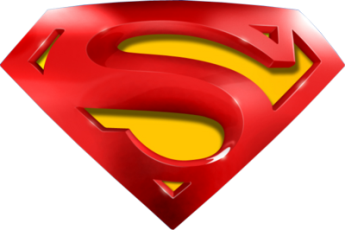 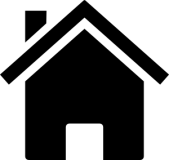 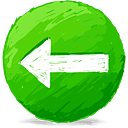 June 2016
A Alternative with simultaneous equations notes
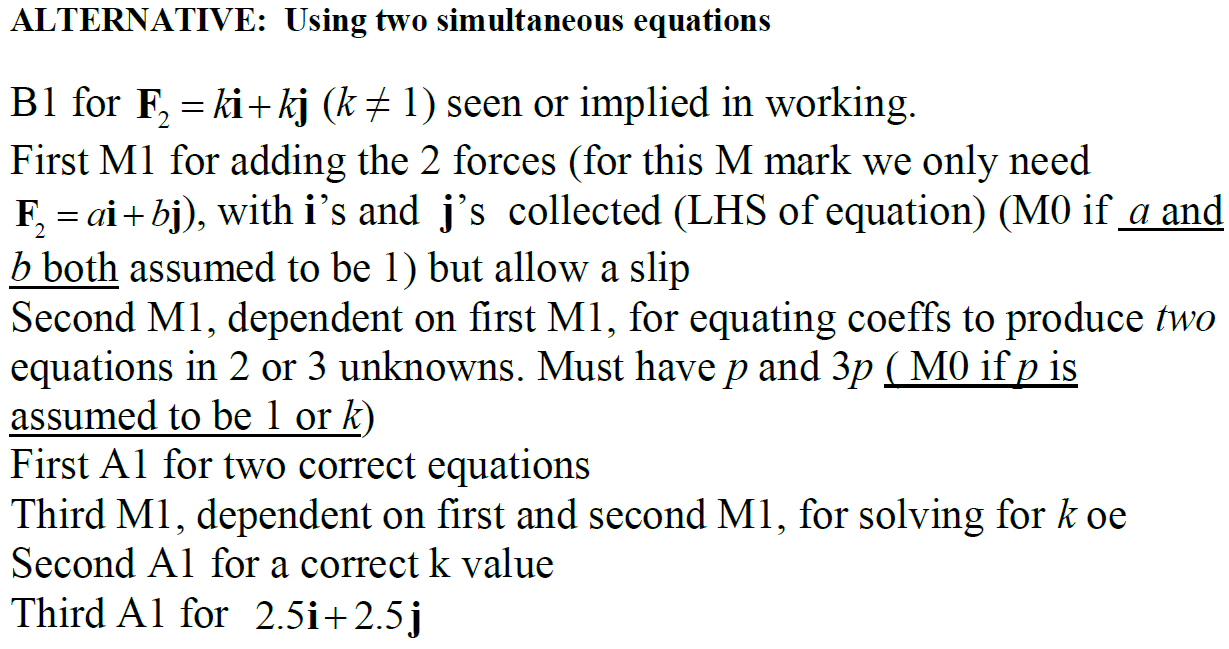 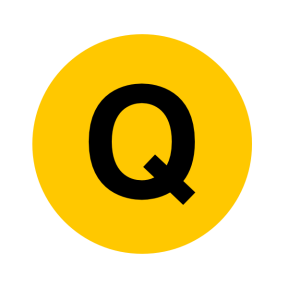 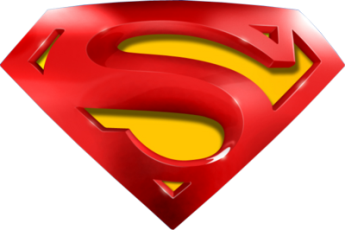 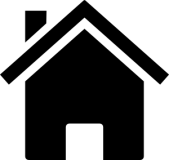 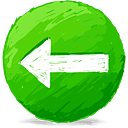 June 2016
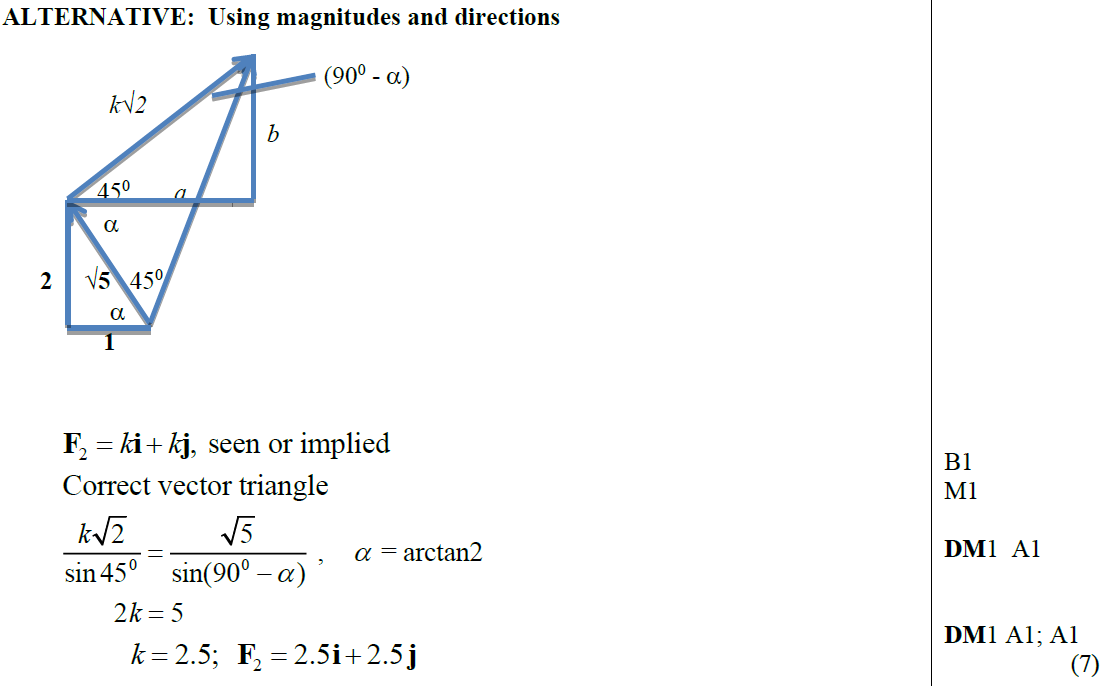 A Alternative 1 with magnitudes and directions notes
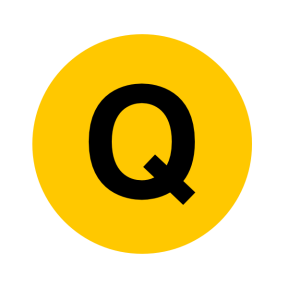 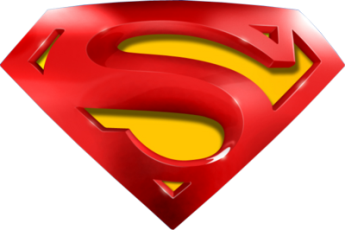 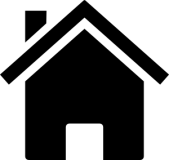 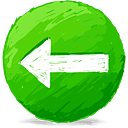 June 2016
A Alternative 2 with magnitudes and directions notes
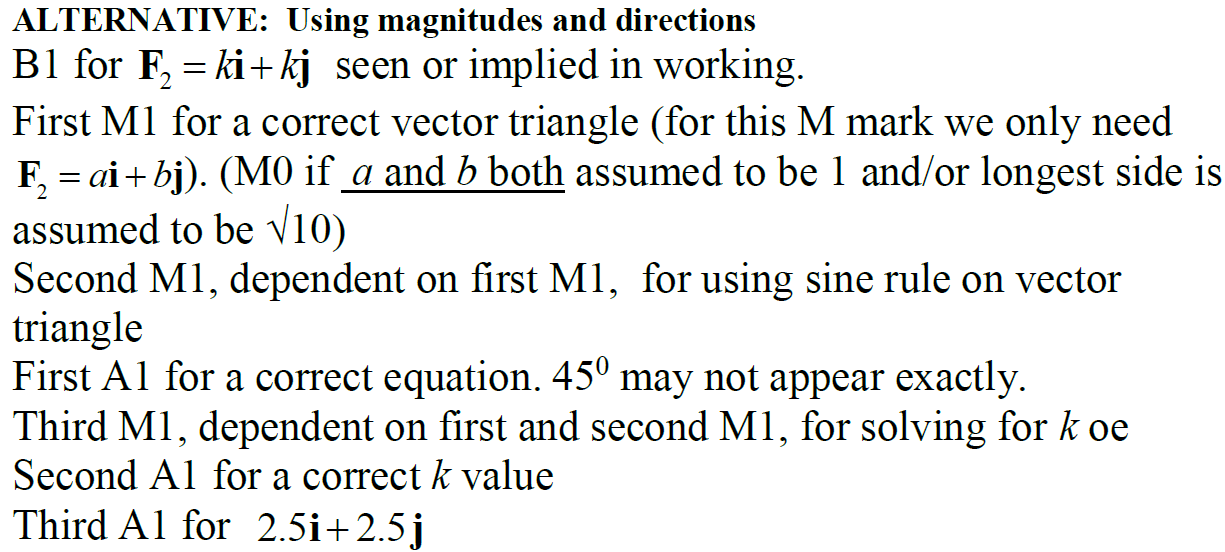 B Notes
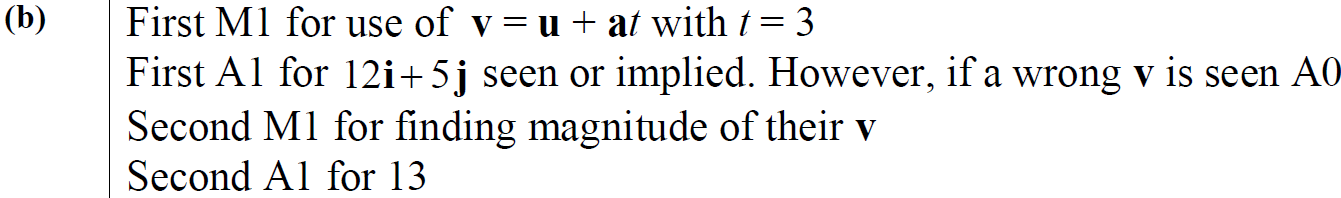 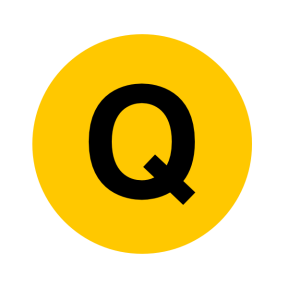 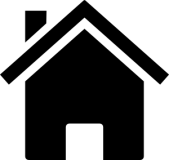 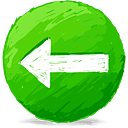 June 2017
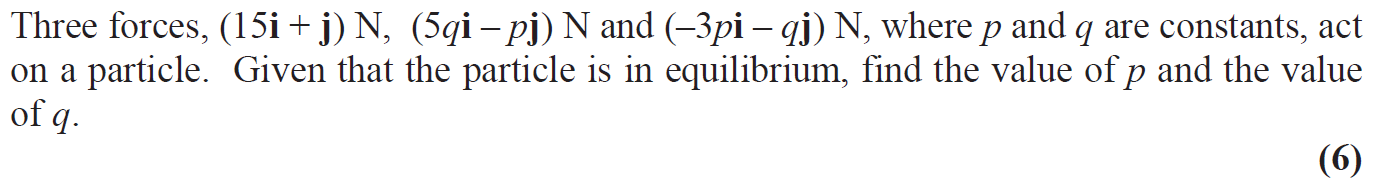 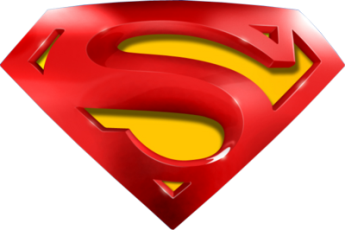 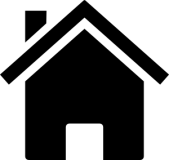 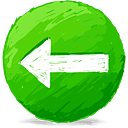 June 2017
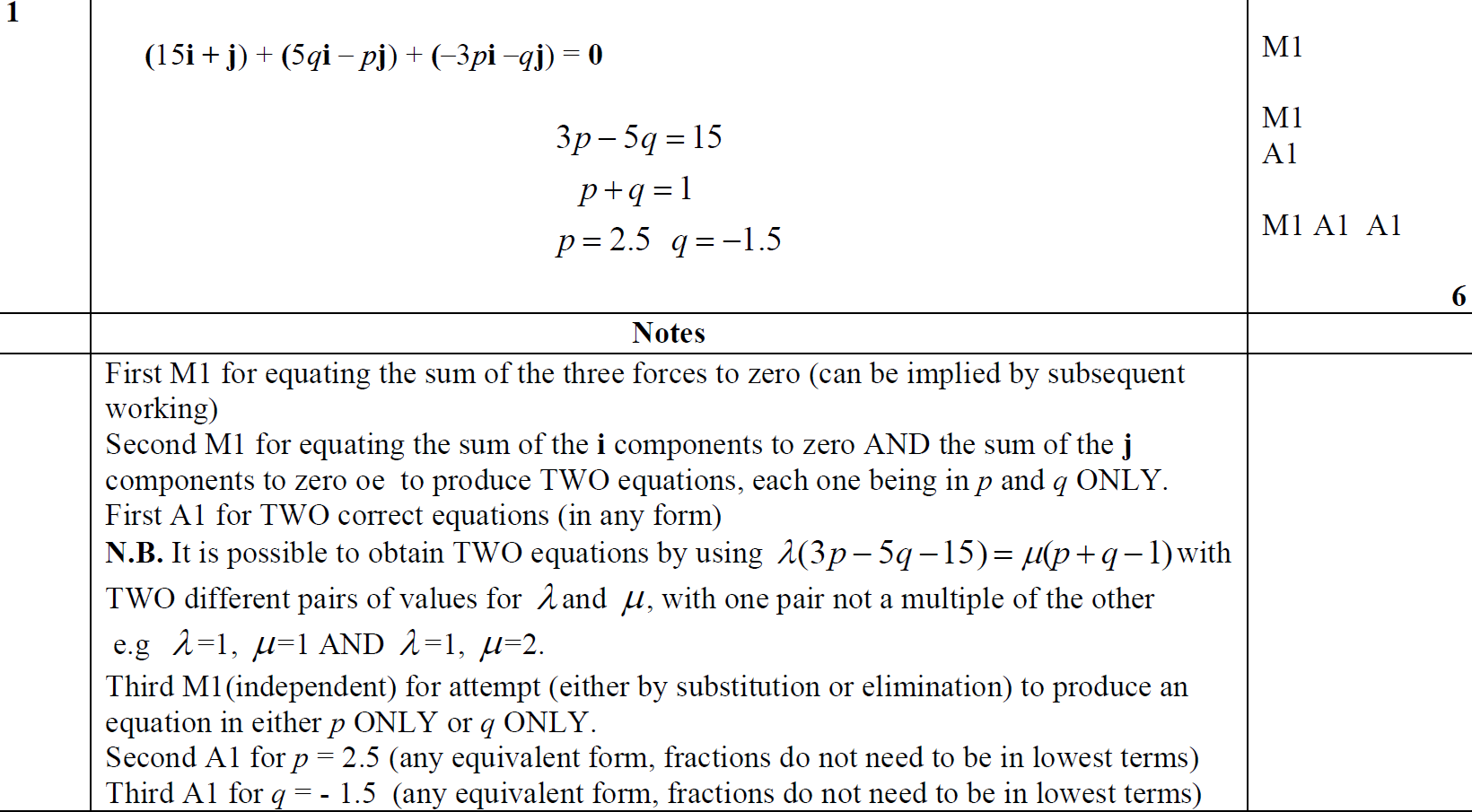 A
A notes
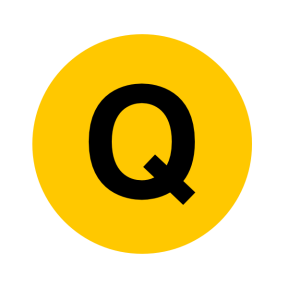 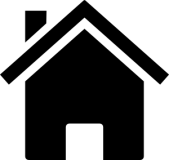 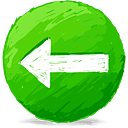 June 2017
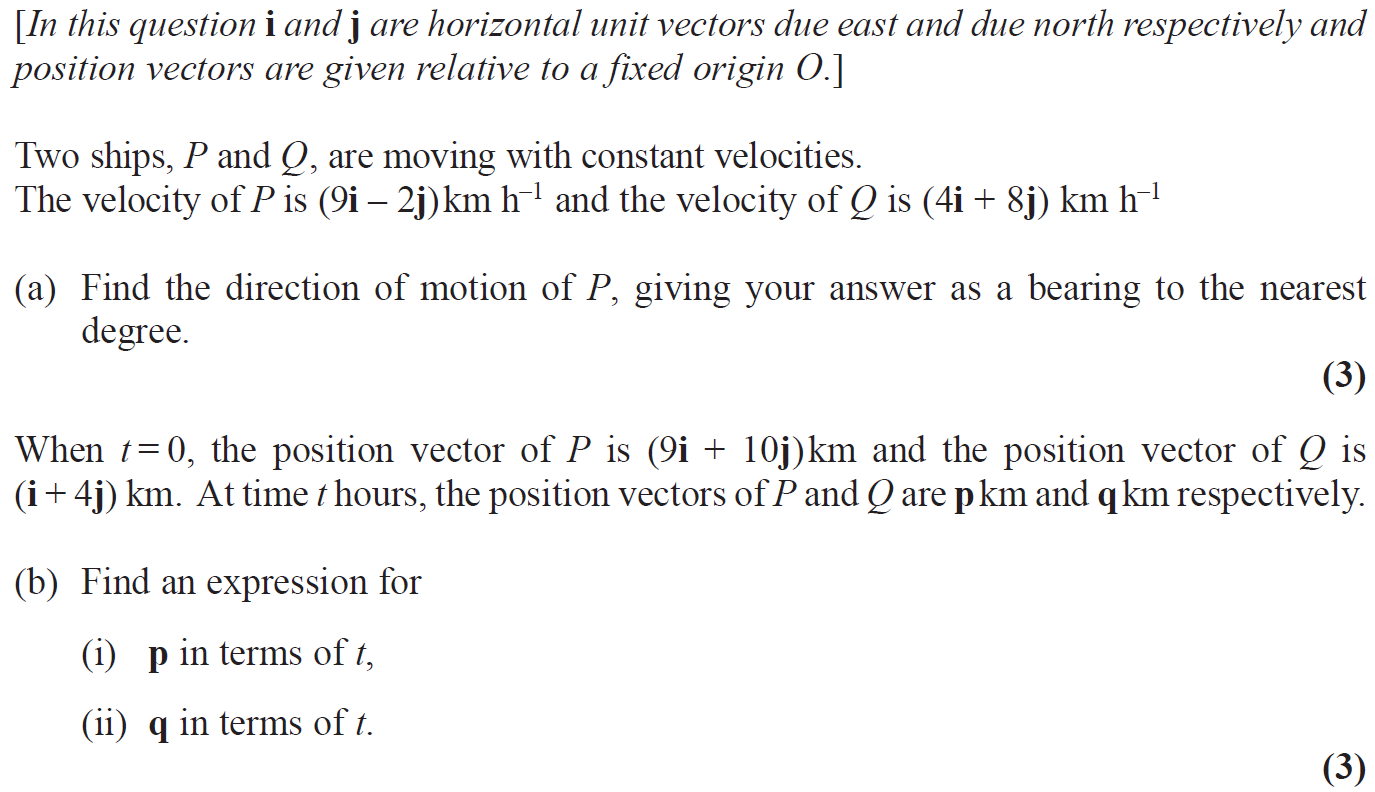 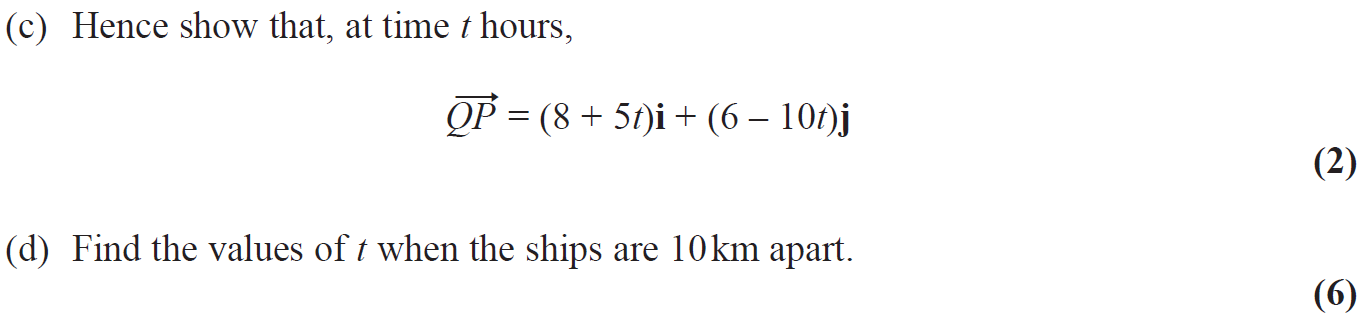 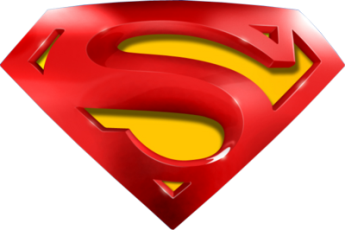 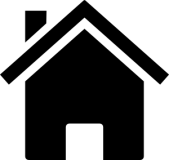 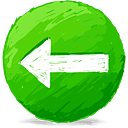 June 2017
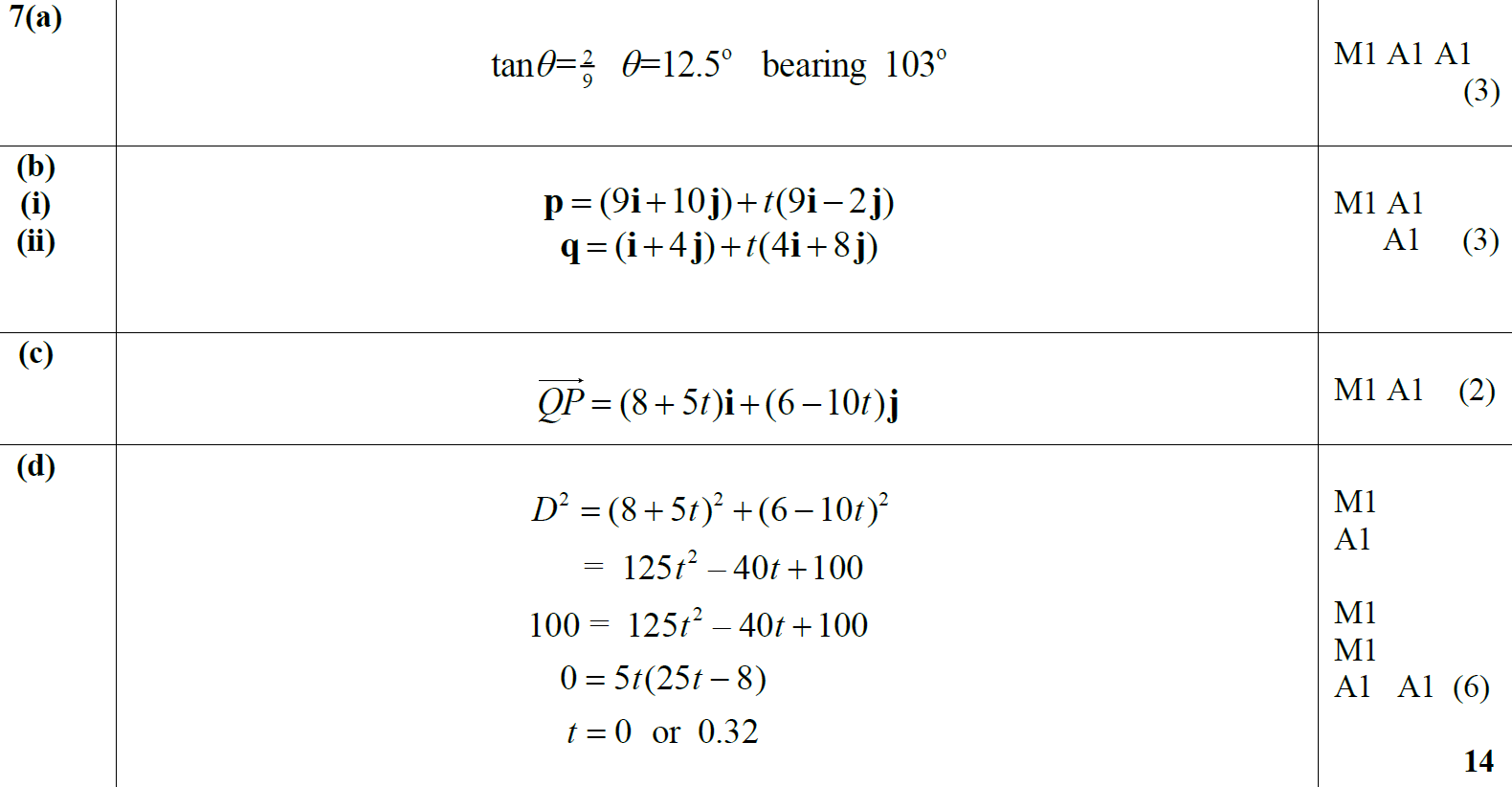 A
B
C
D
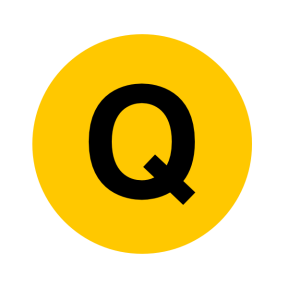 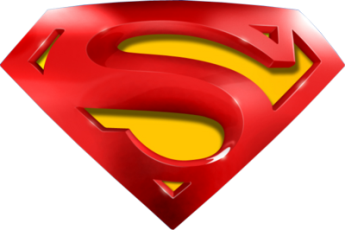 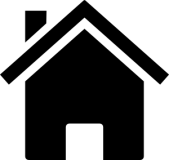 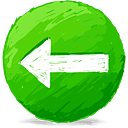 June 2017
A notes
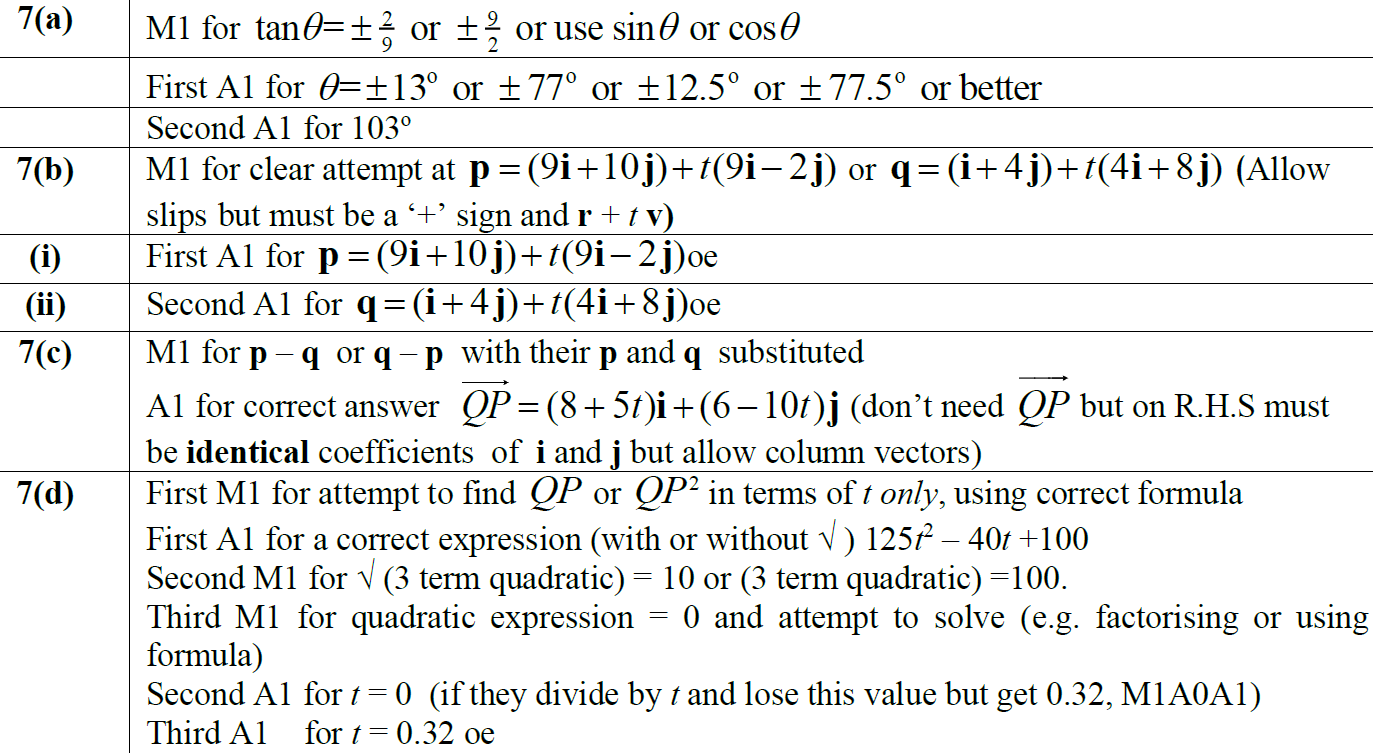 B notes
C notes
D notes
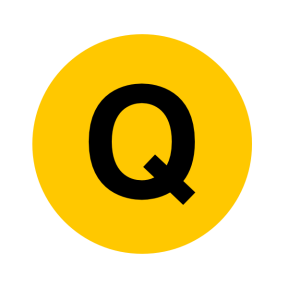 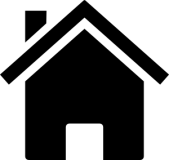 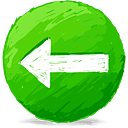 June 2018
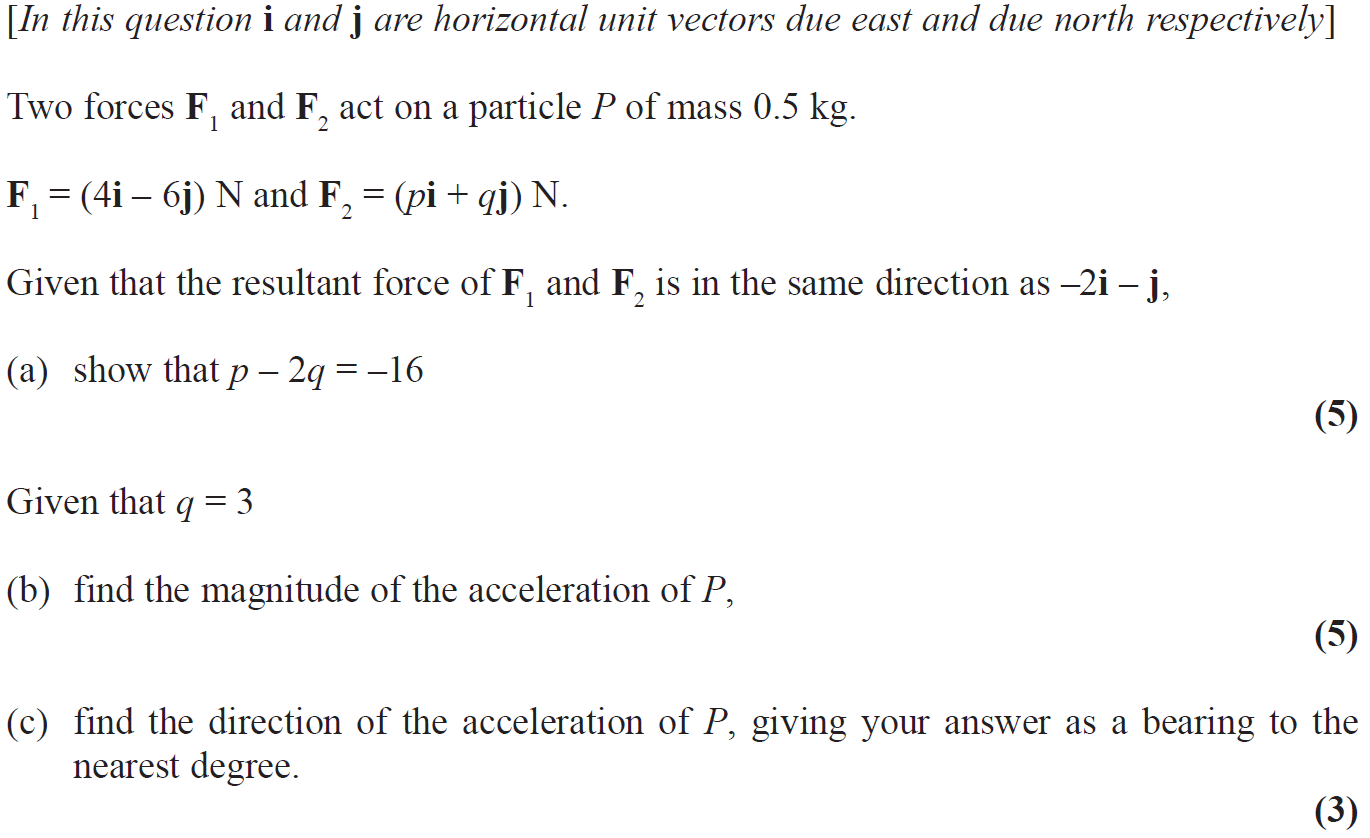 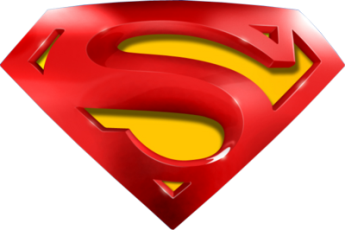 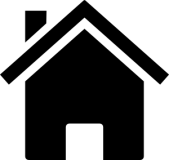 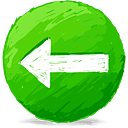 June 2018
A
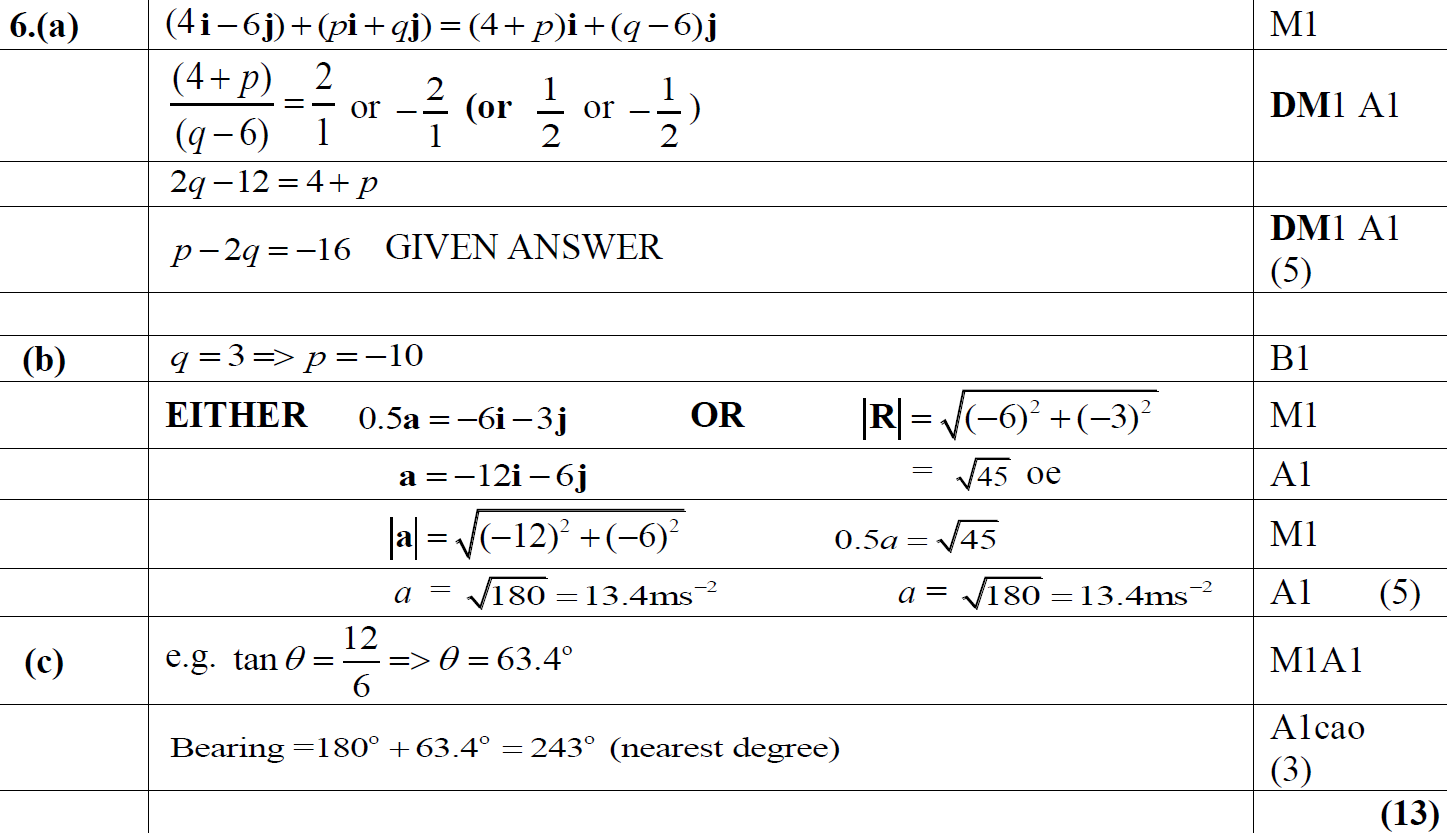 B
C
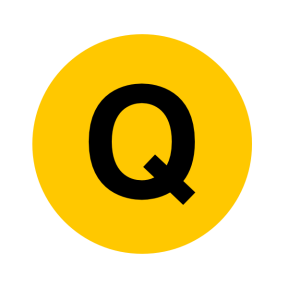 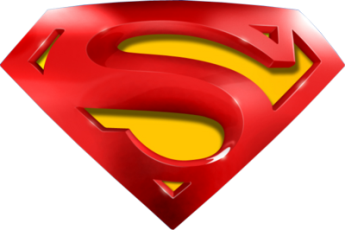 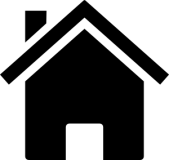 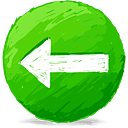 June 2018
A notes
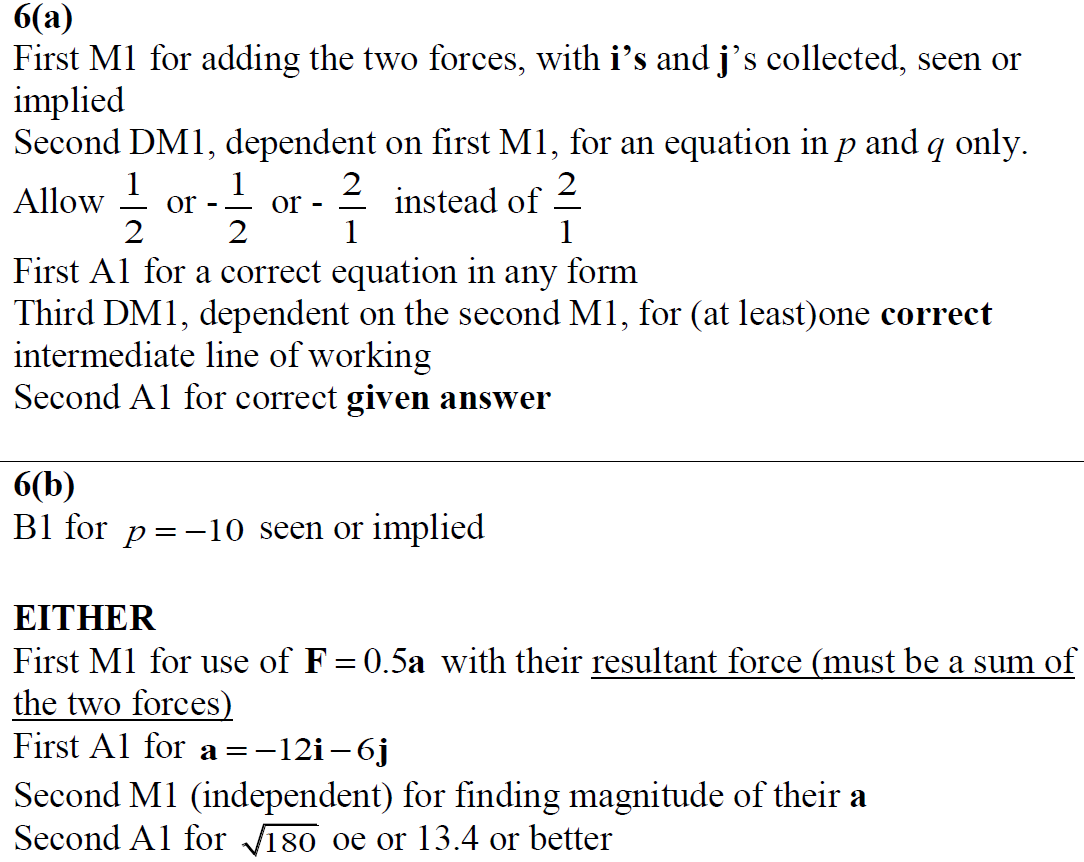 B notes
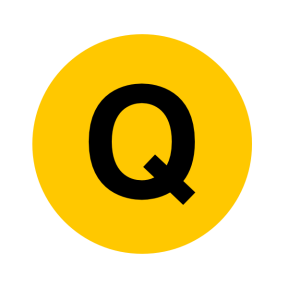 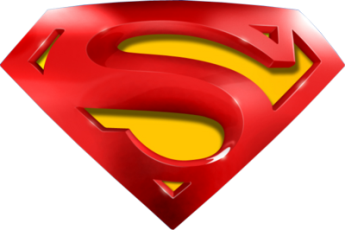 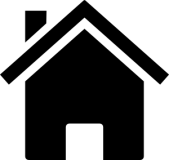 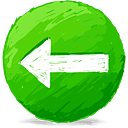 June 2018
B Alternative notes
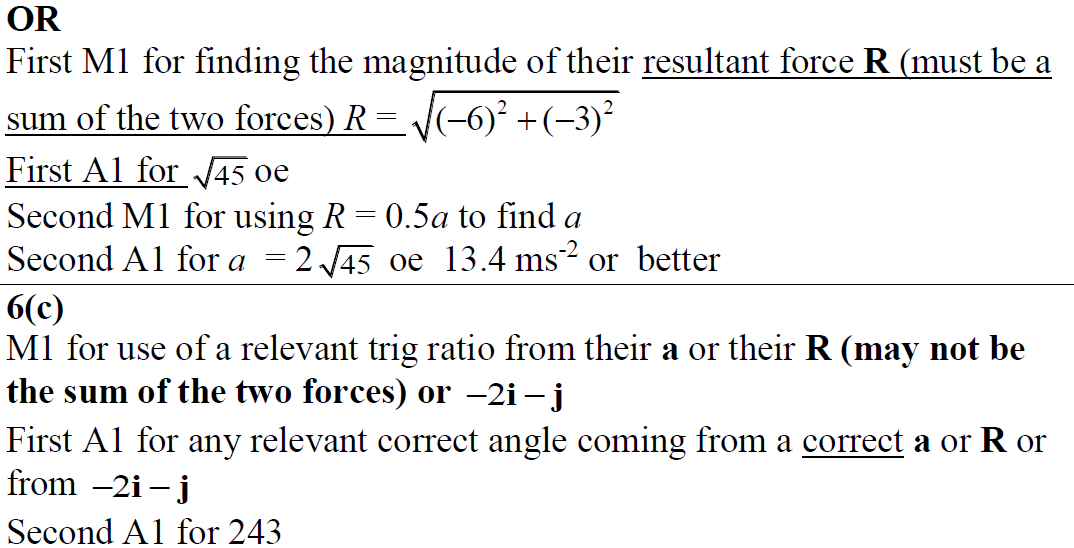 C notes
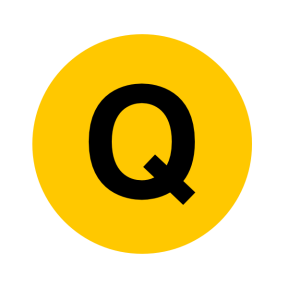 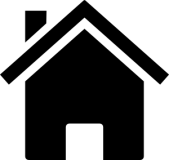 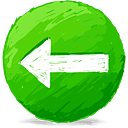 Old Spec Q’s
Vectors 
Constant Acceleration (SUVAT)
Practice G
2019
Practice H
2020
Practice I
2021
SAM
2022
2018
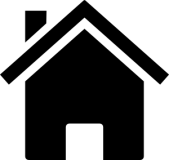 Practice Paper G
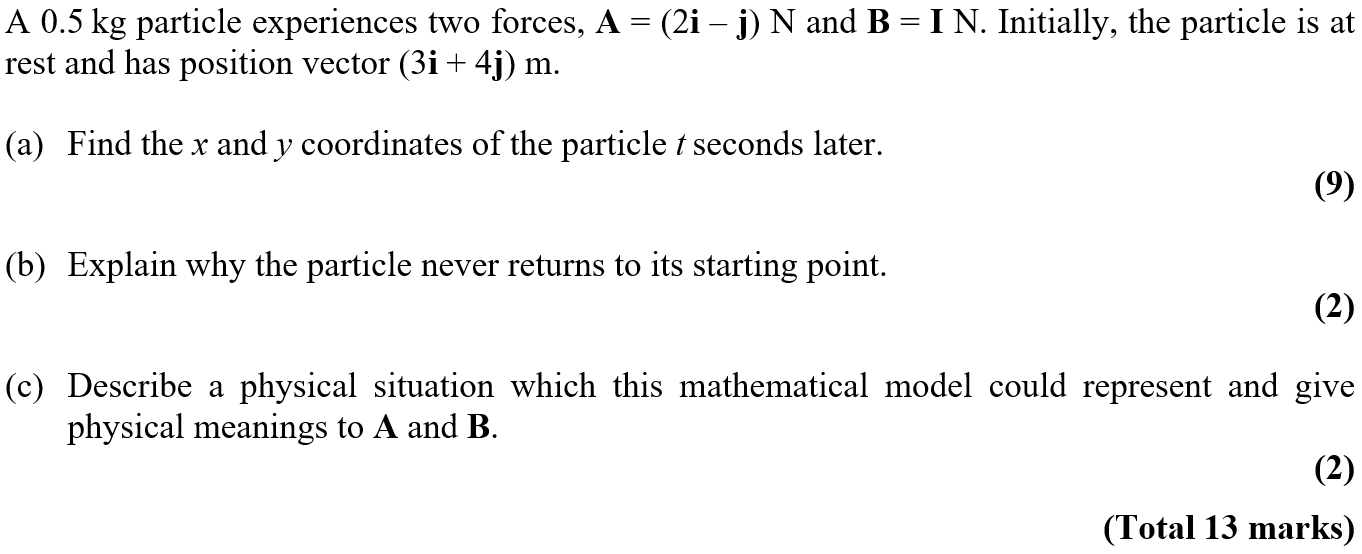 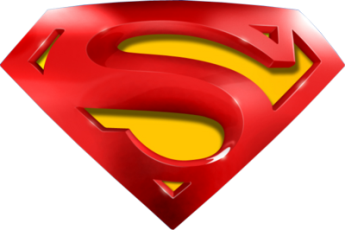 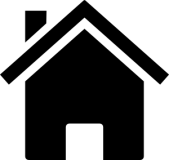 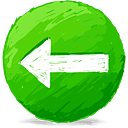 Practice Paper G
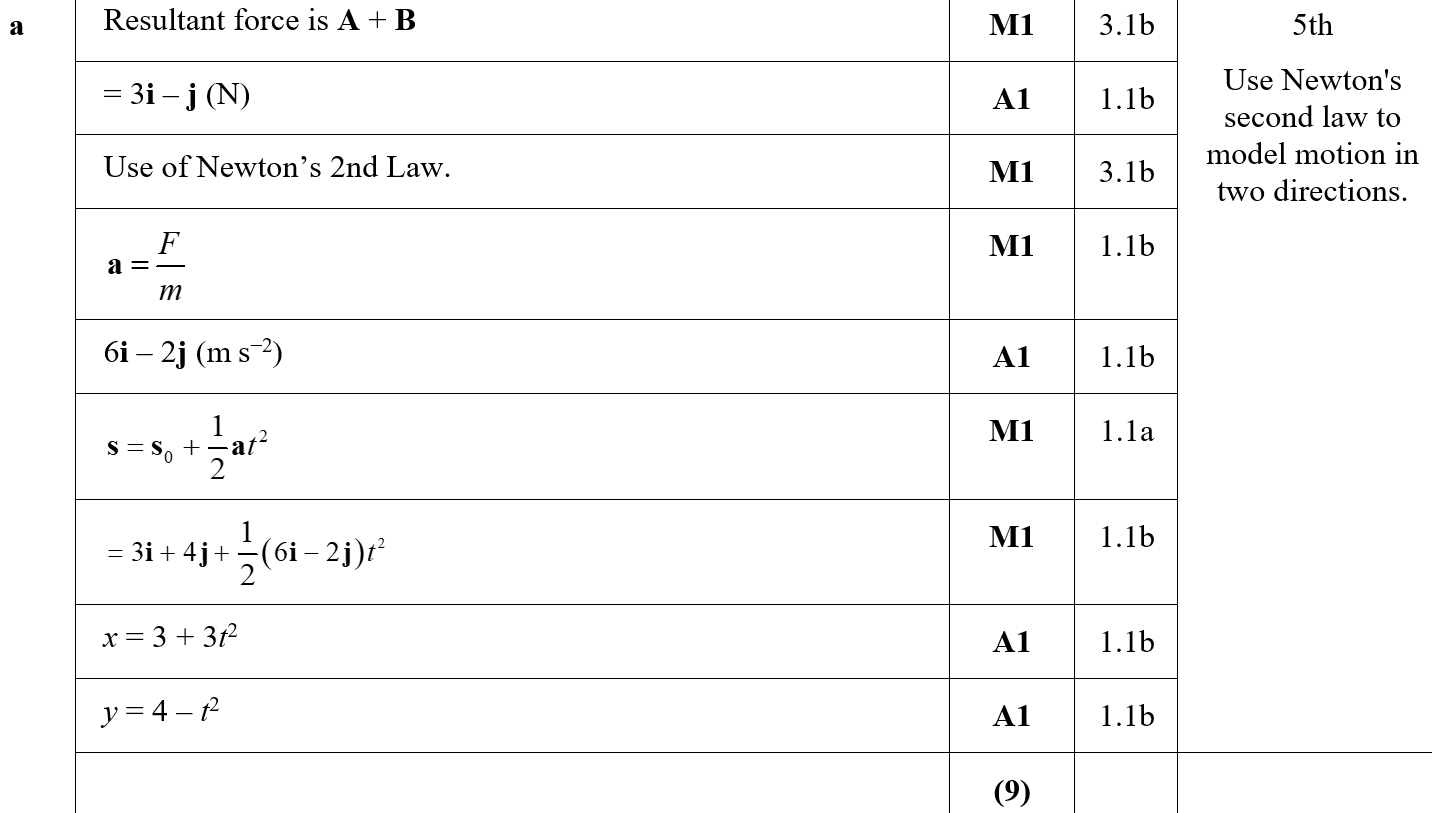 A
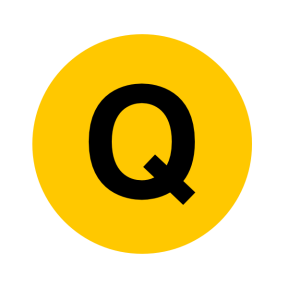 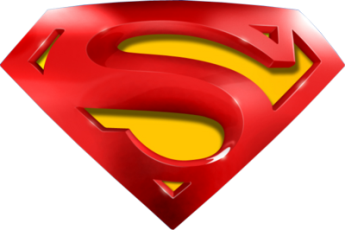 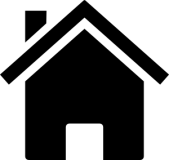 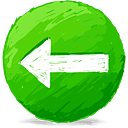 Practice Paper G
B
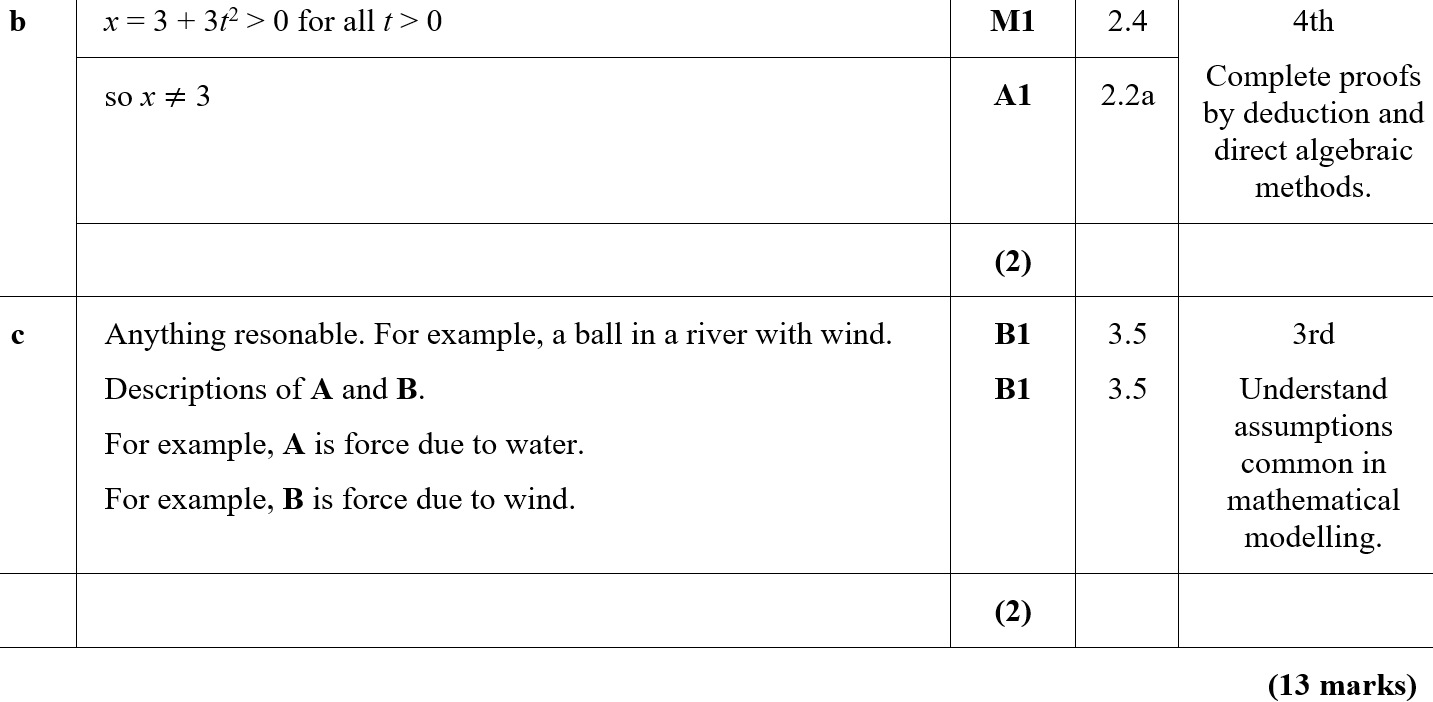 C
B notes
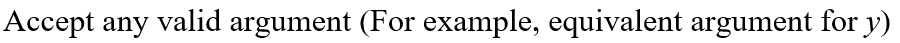 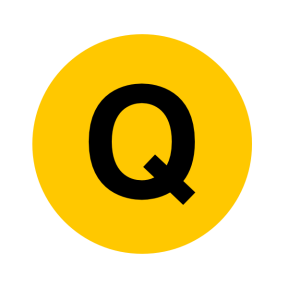 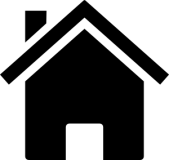 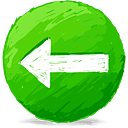 Practice Paper H
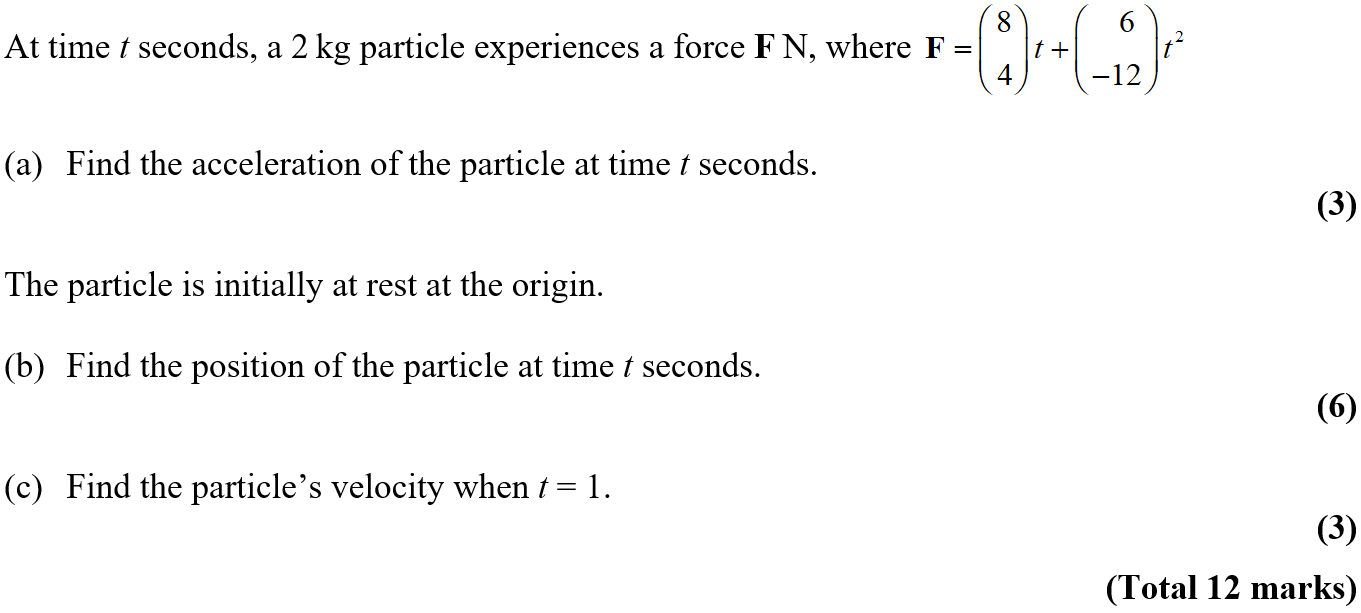 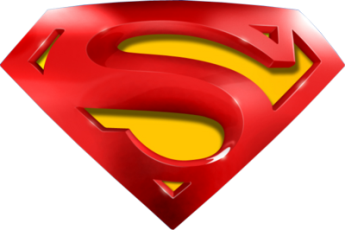 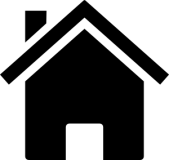 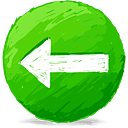 Practice Paper H
A
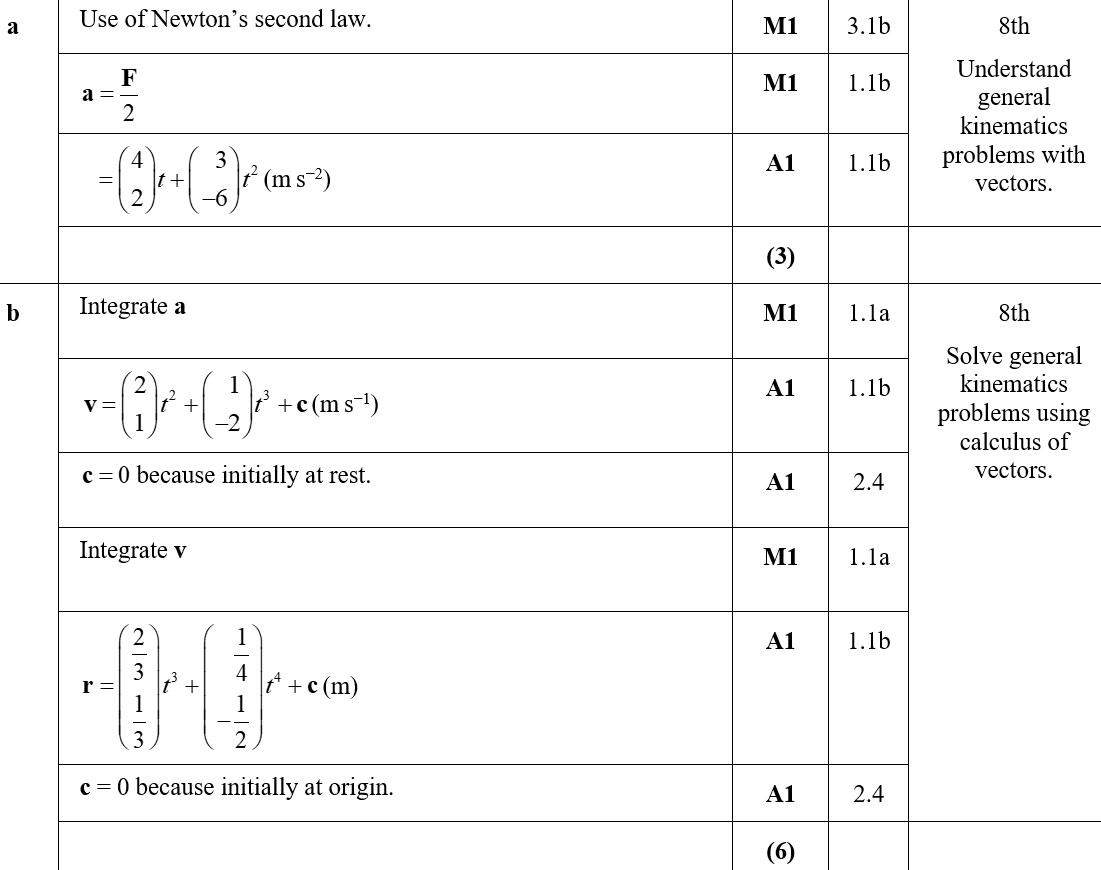 B
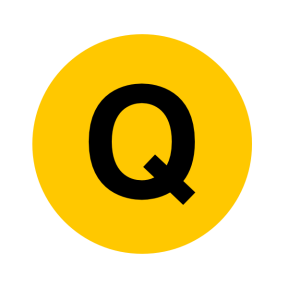 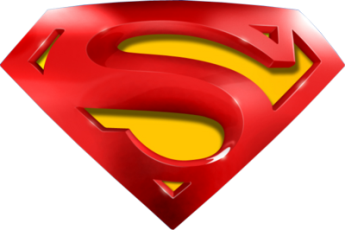 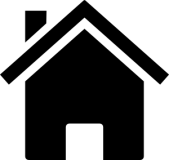 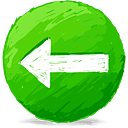 Practice Paper H
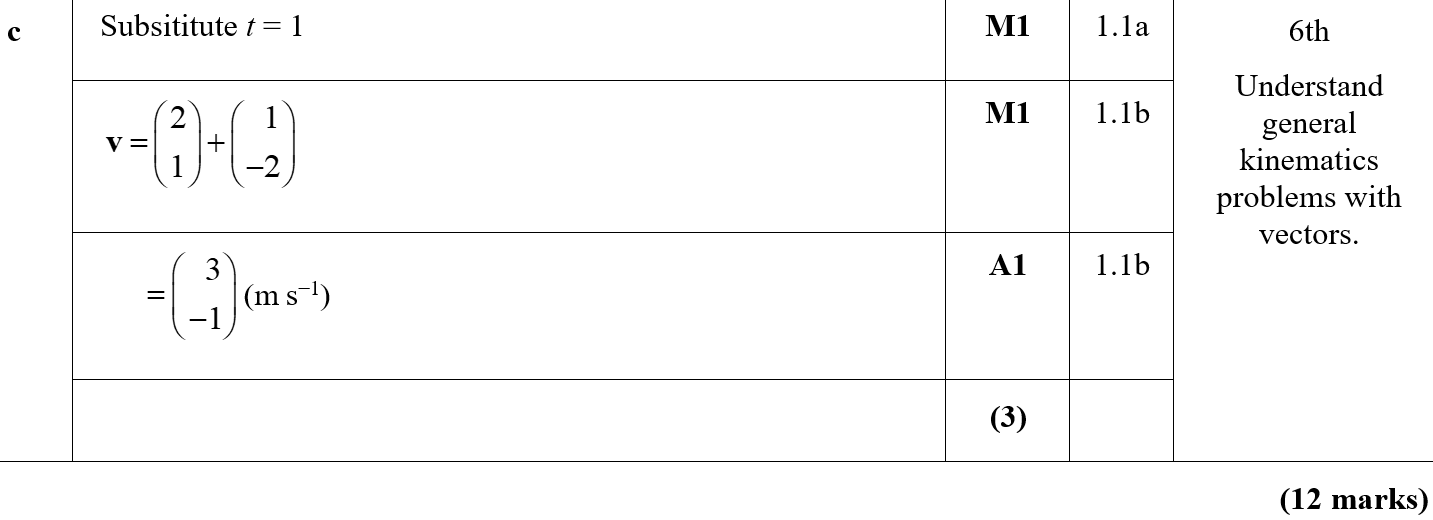 C
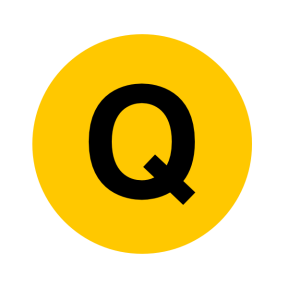 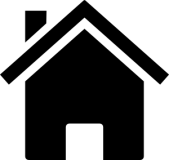 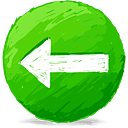 Practice Paper I
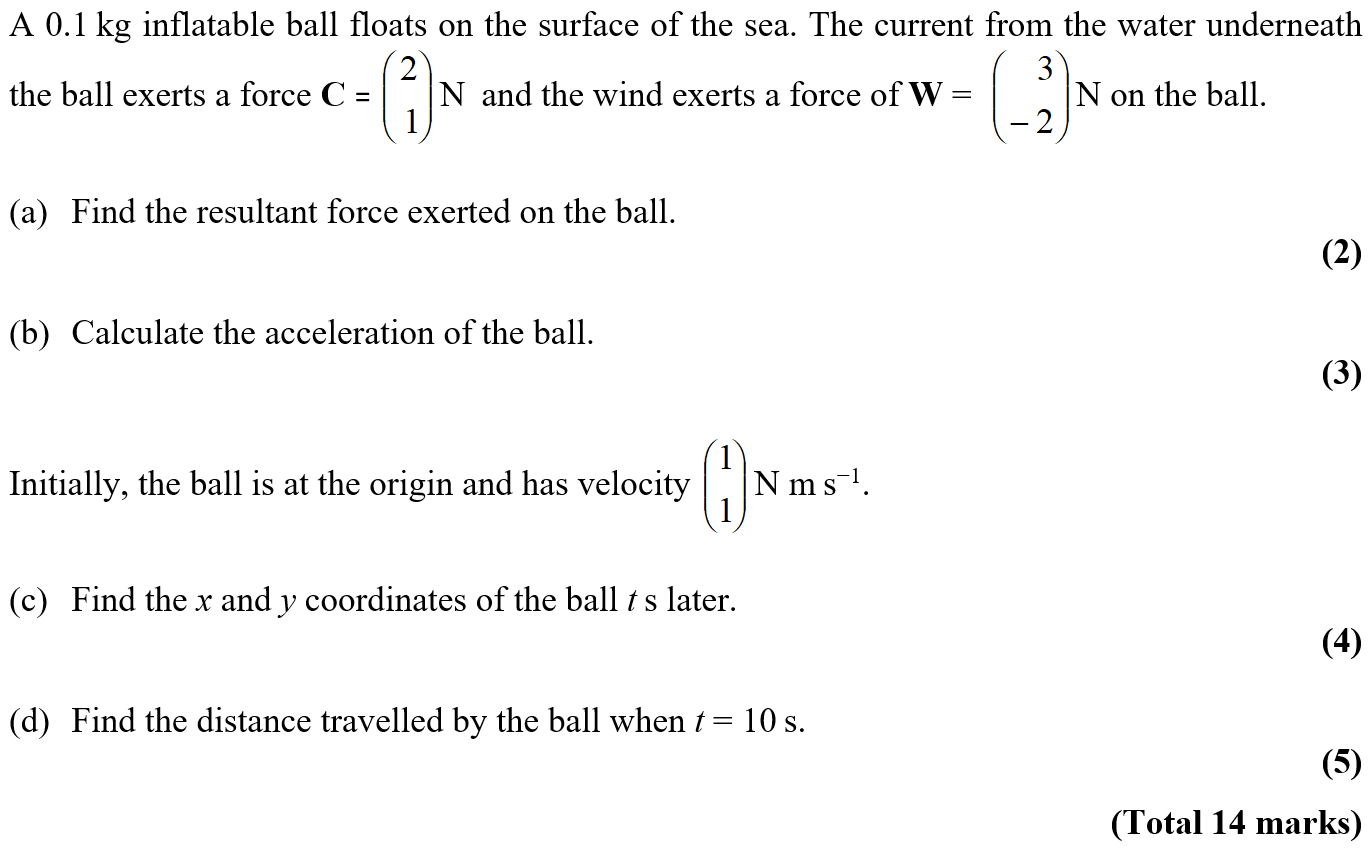 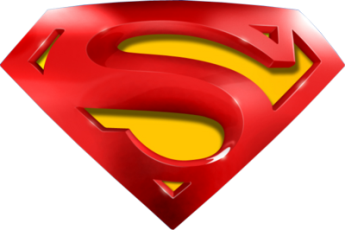 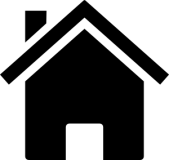 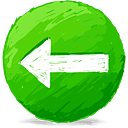 Practice Paper I
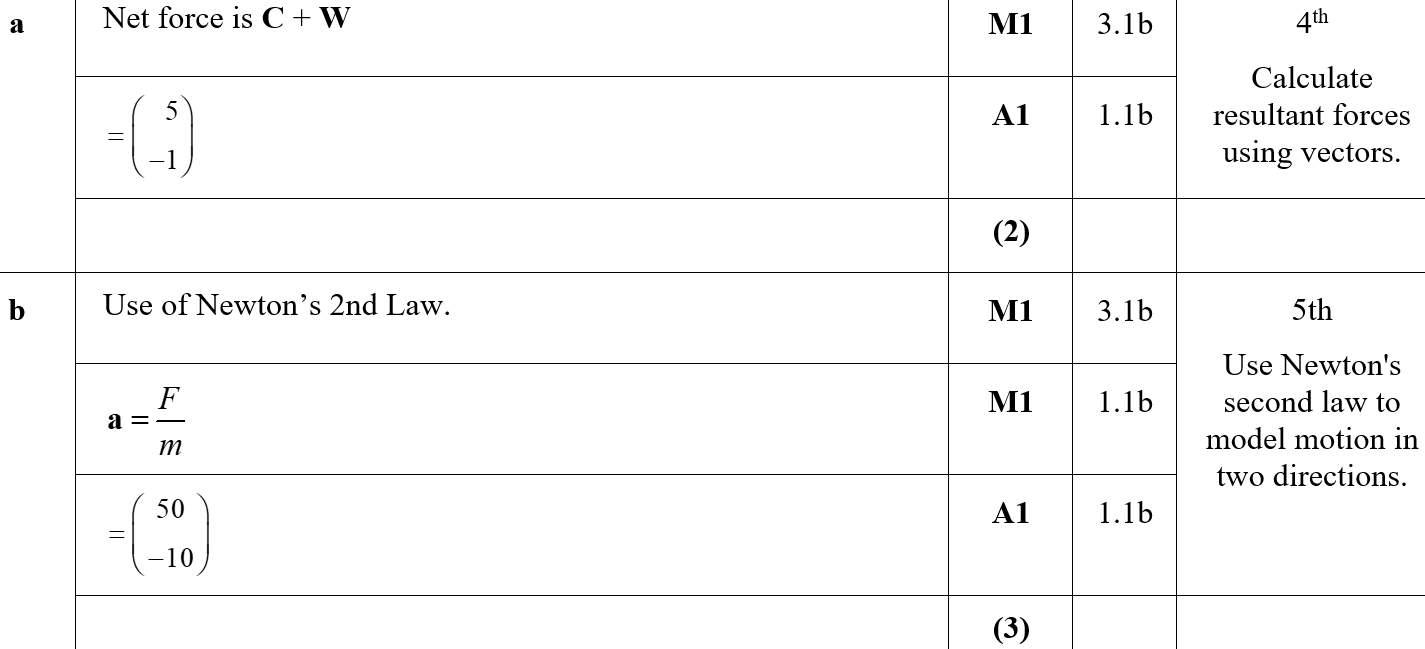 A
B
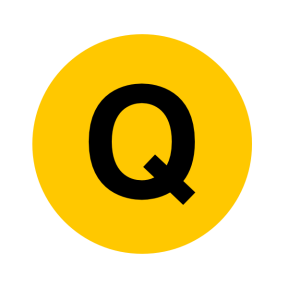 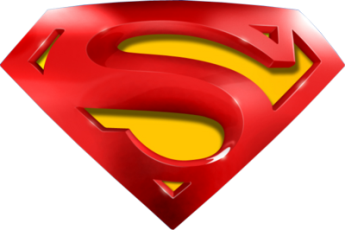 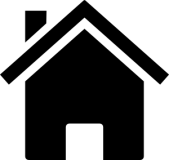 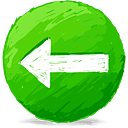 Practice Paper I
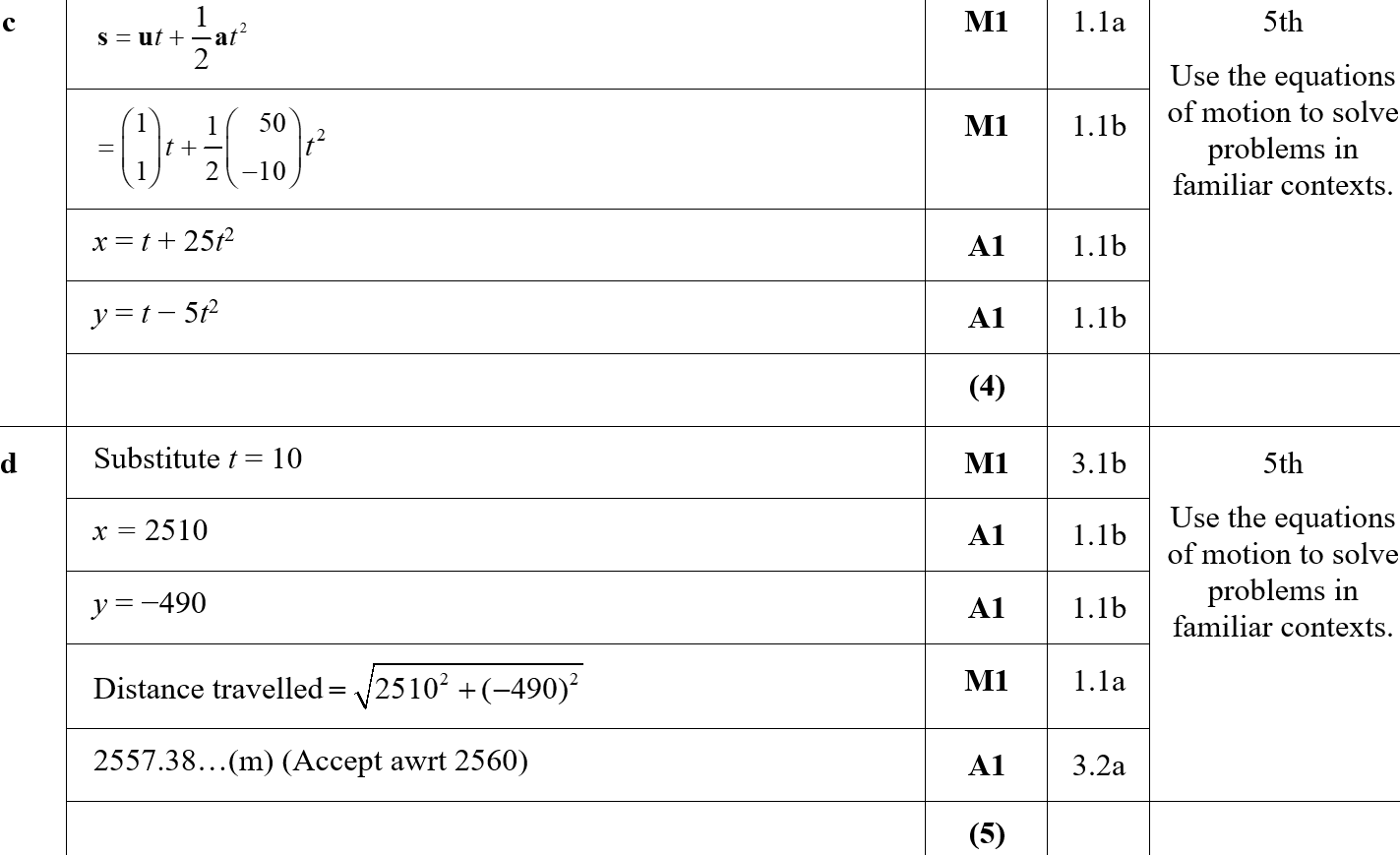 C
D
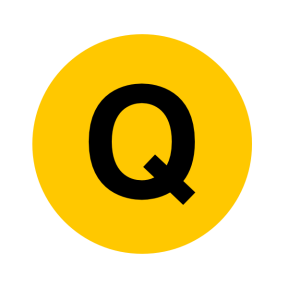 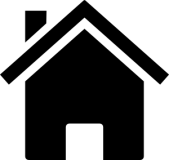 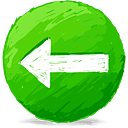 SAM
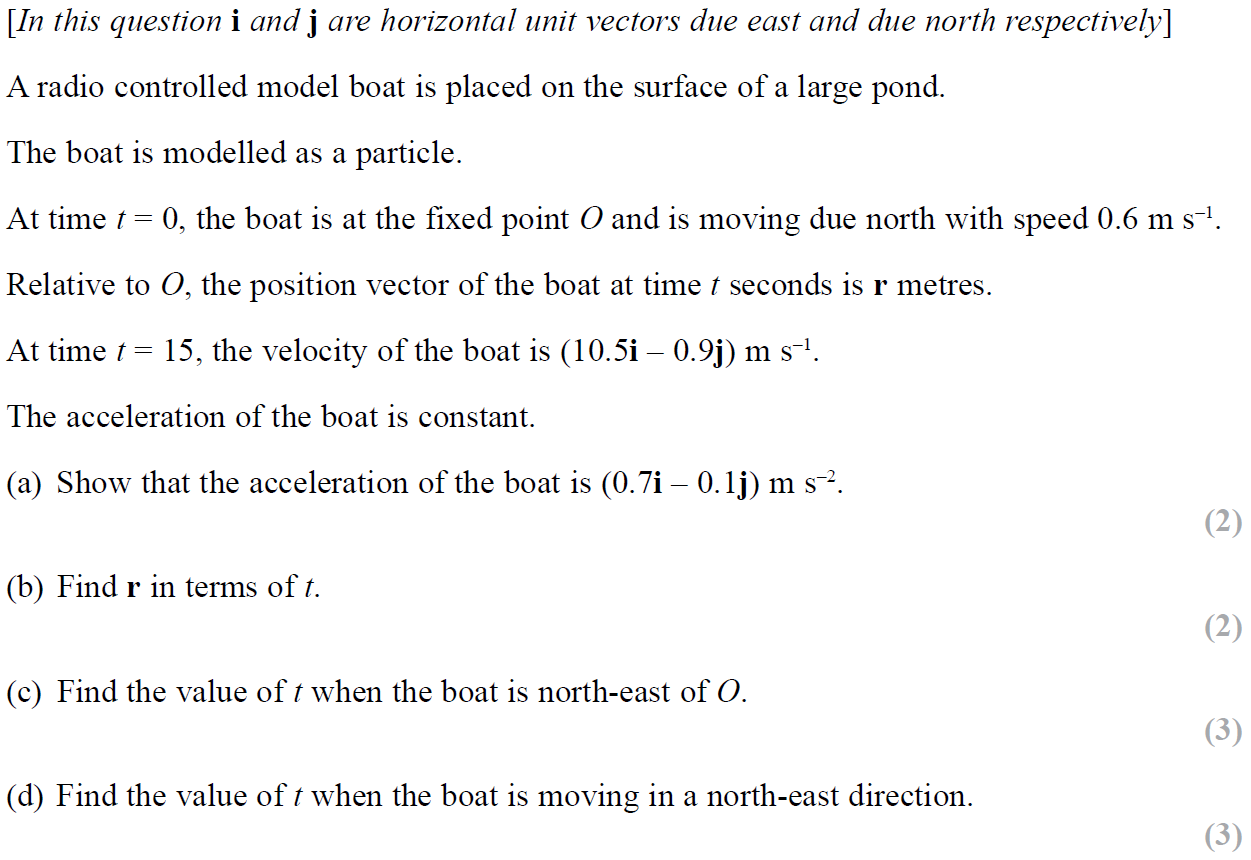 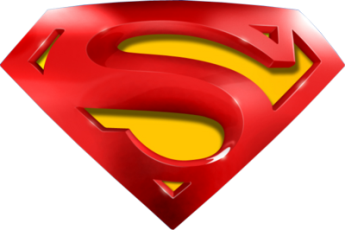 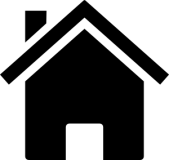 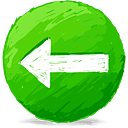 SAM
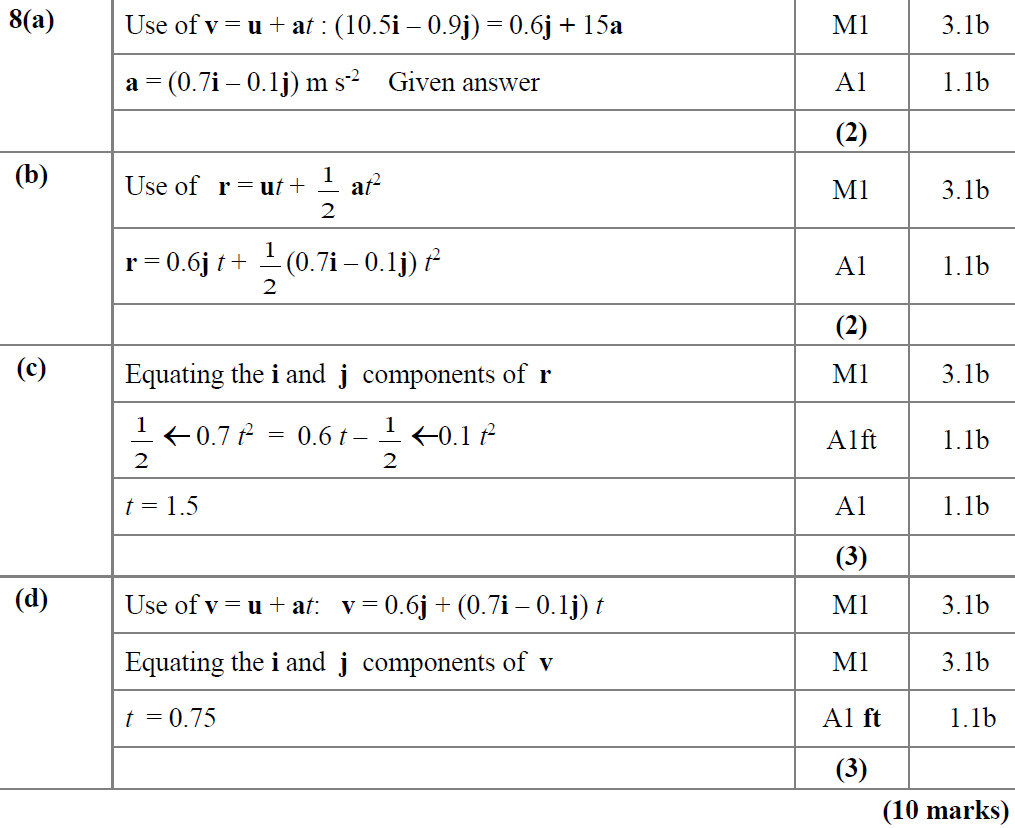 A
B
C
D
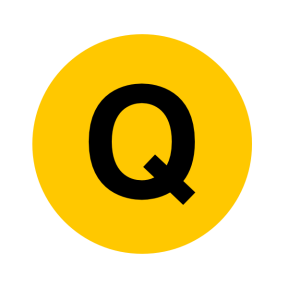 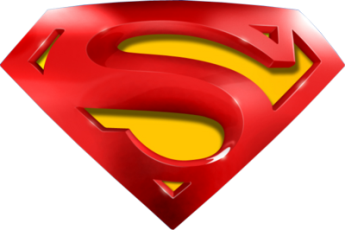 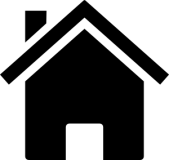 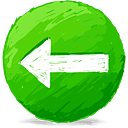 SAM
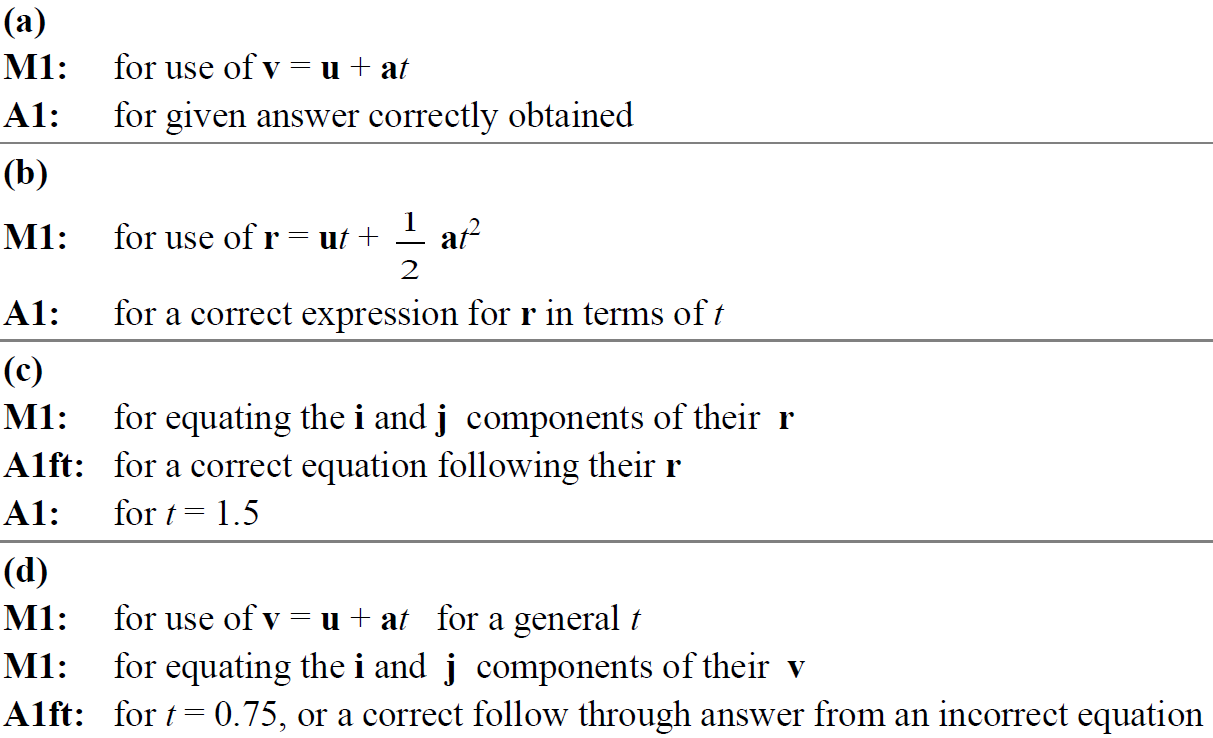 A notes
B notes
C notes
D notes
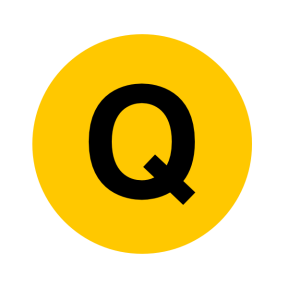 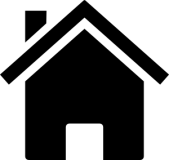 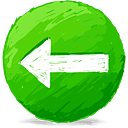 2018
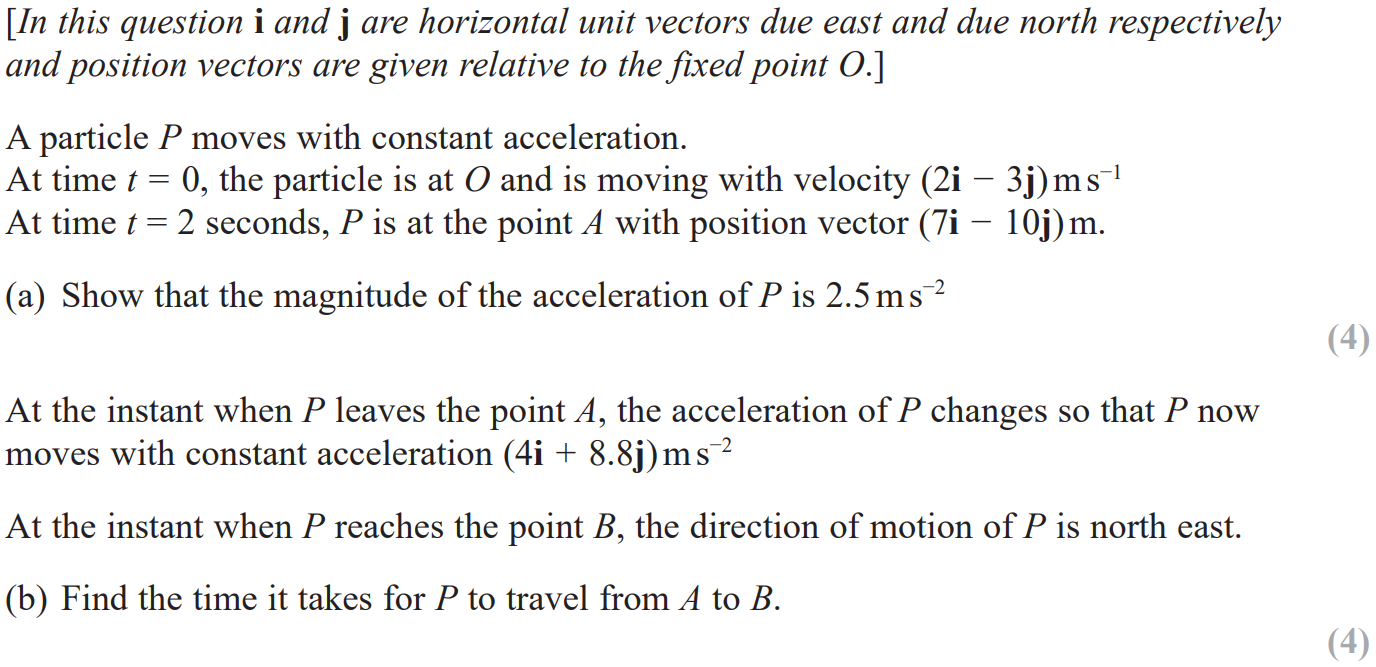 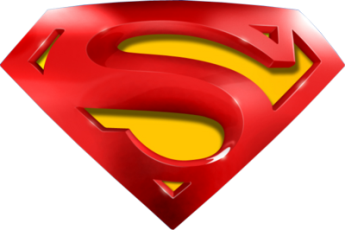 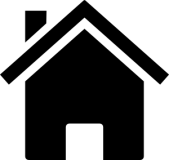 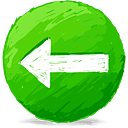 2018
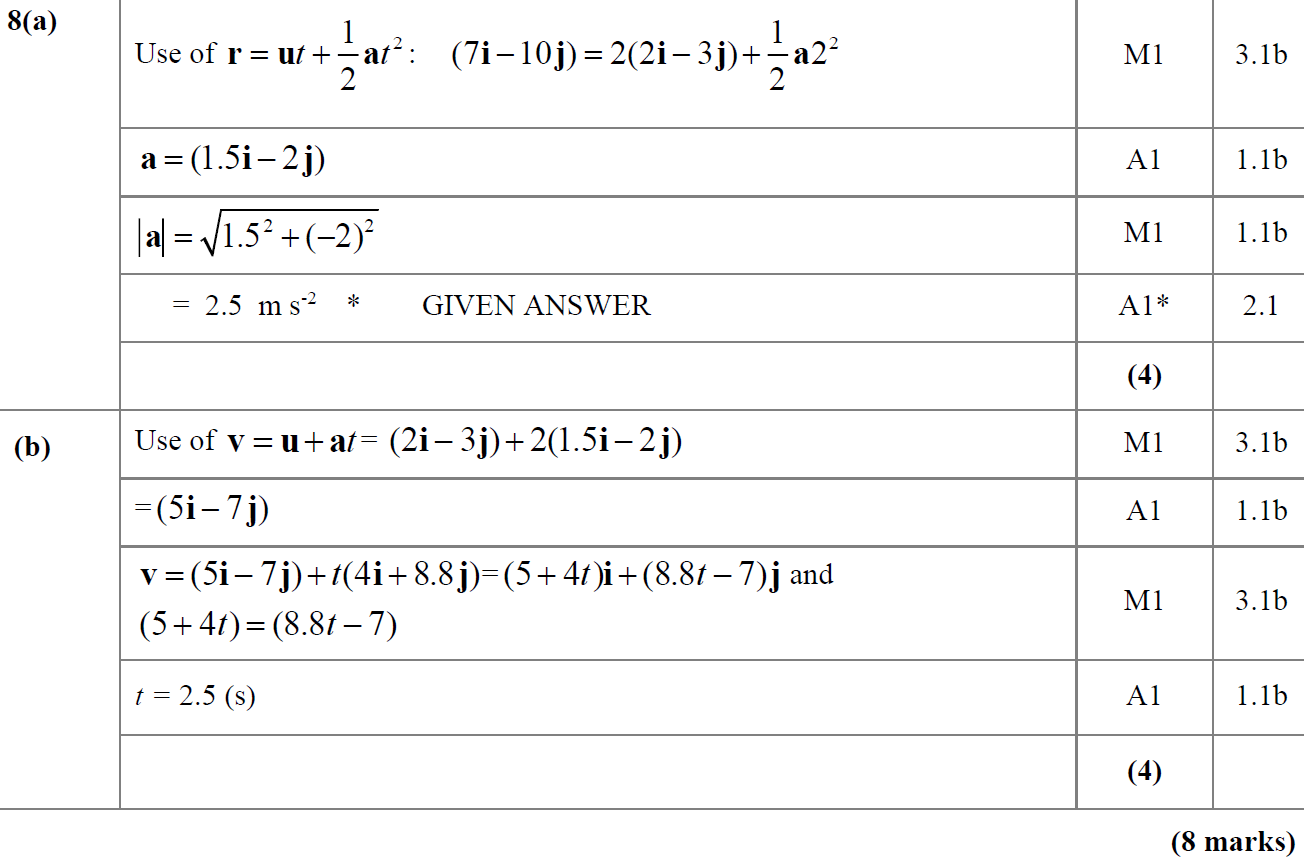 A
B
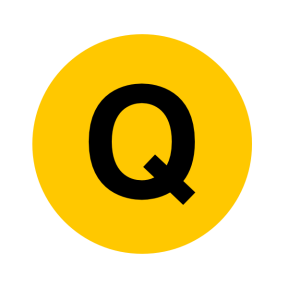 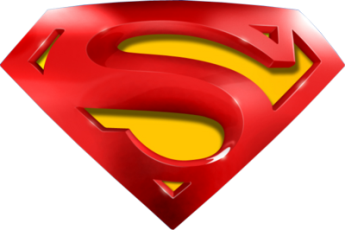 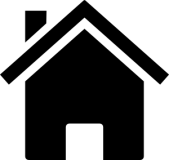 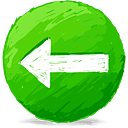 2018
A (SF)
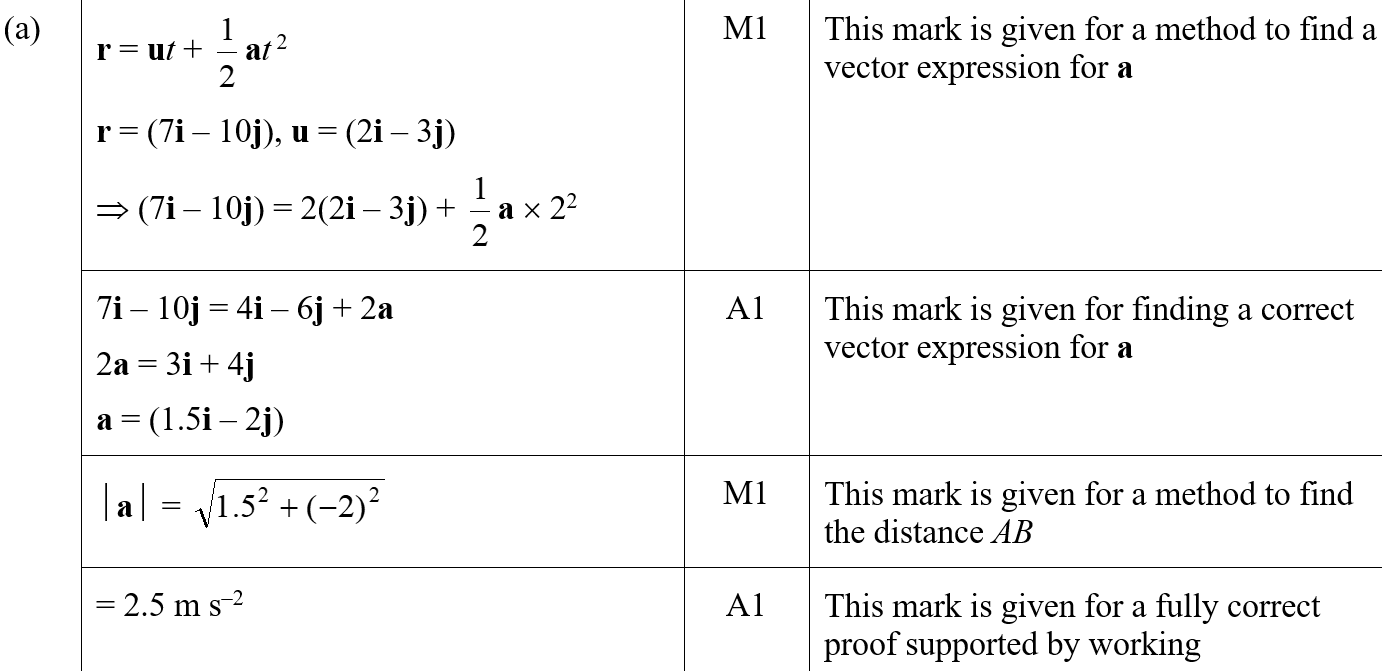 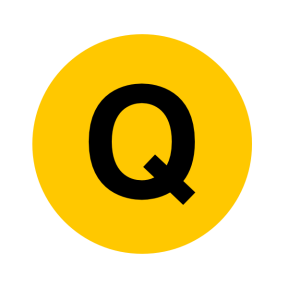 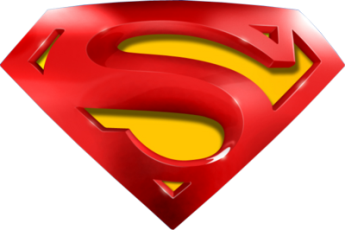 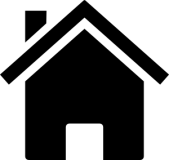 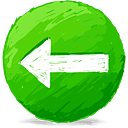 2018
B (SF)
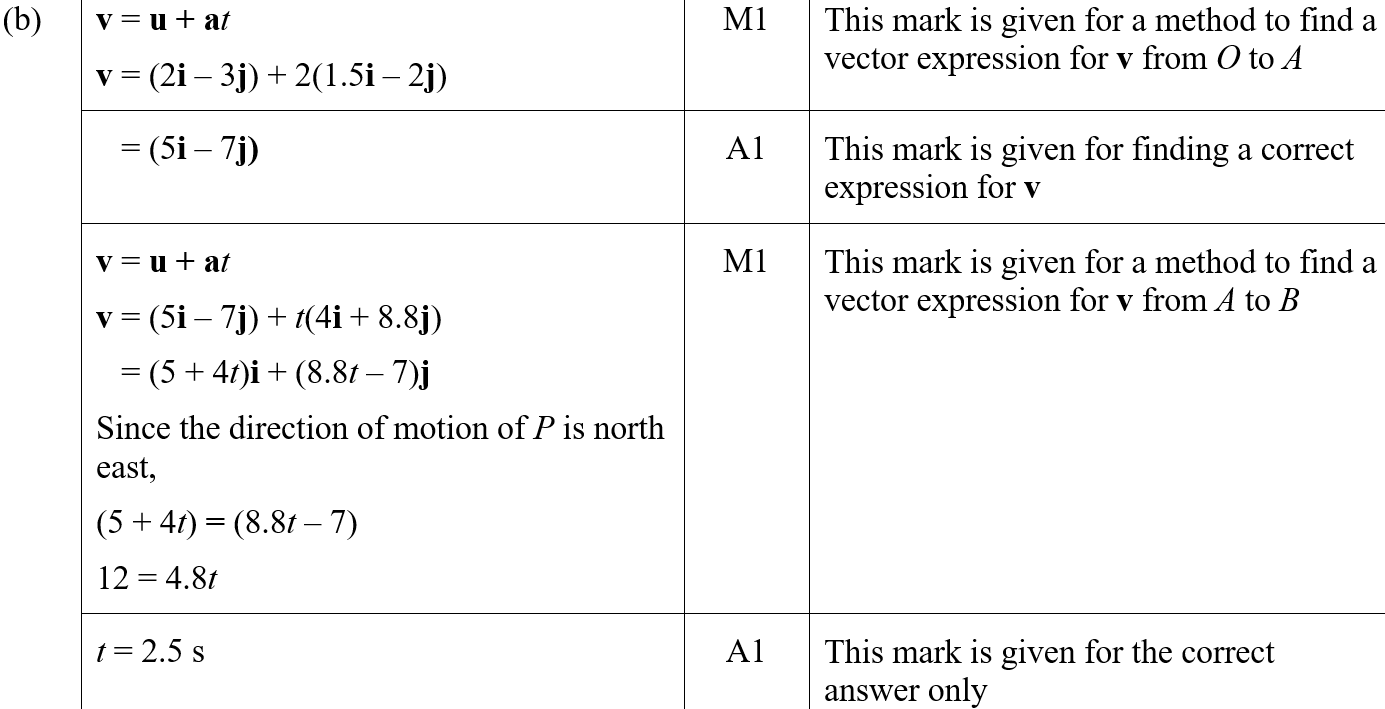 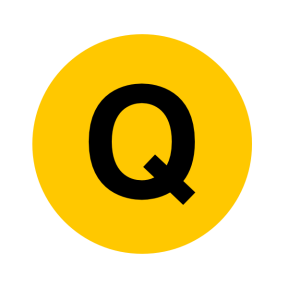 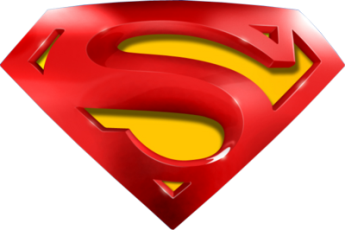 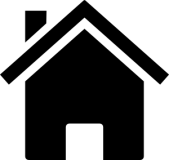 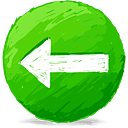 2018
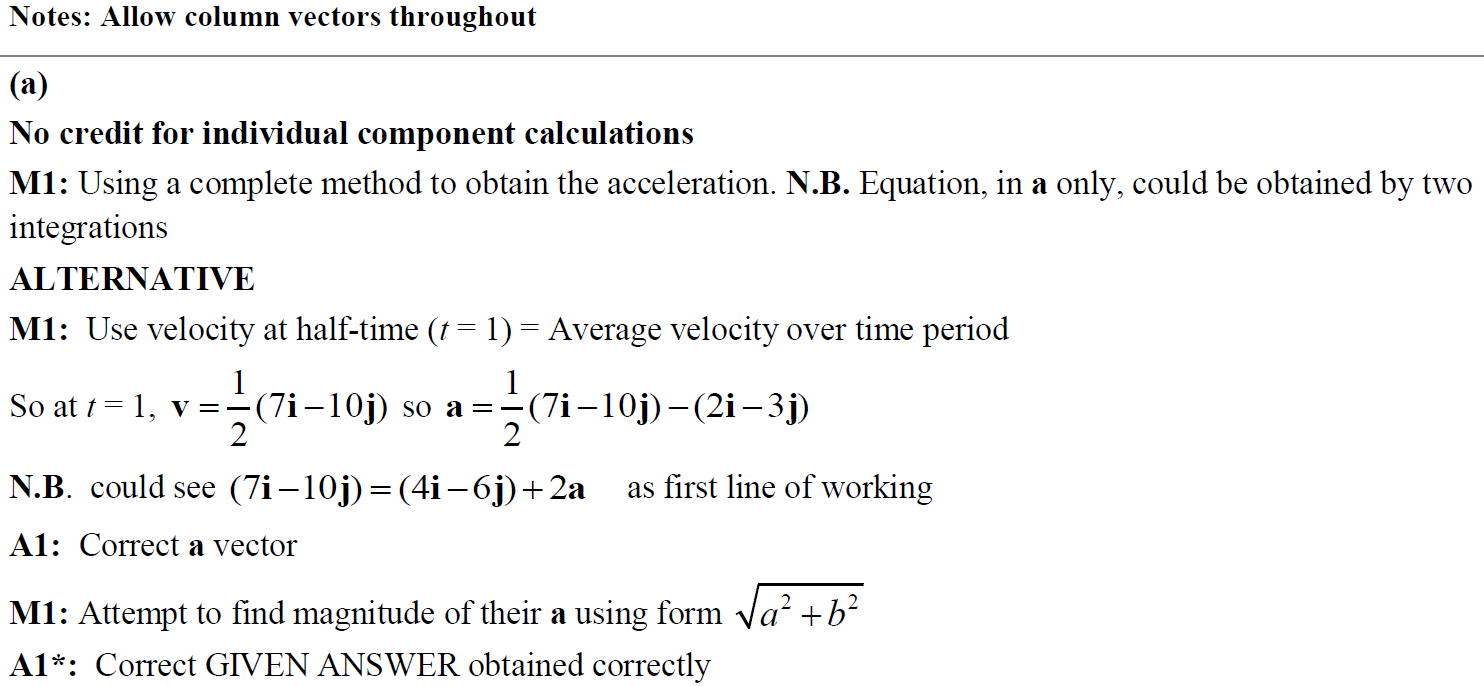 A notes
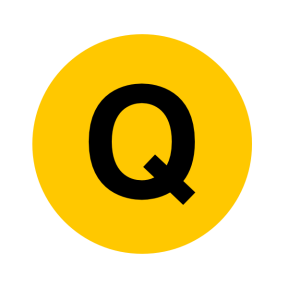 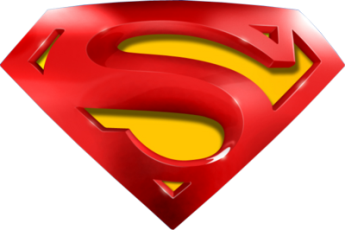 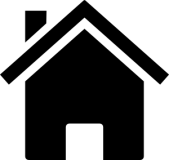 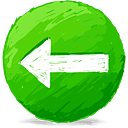 2018
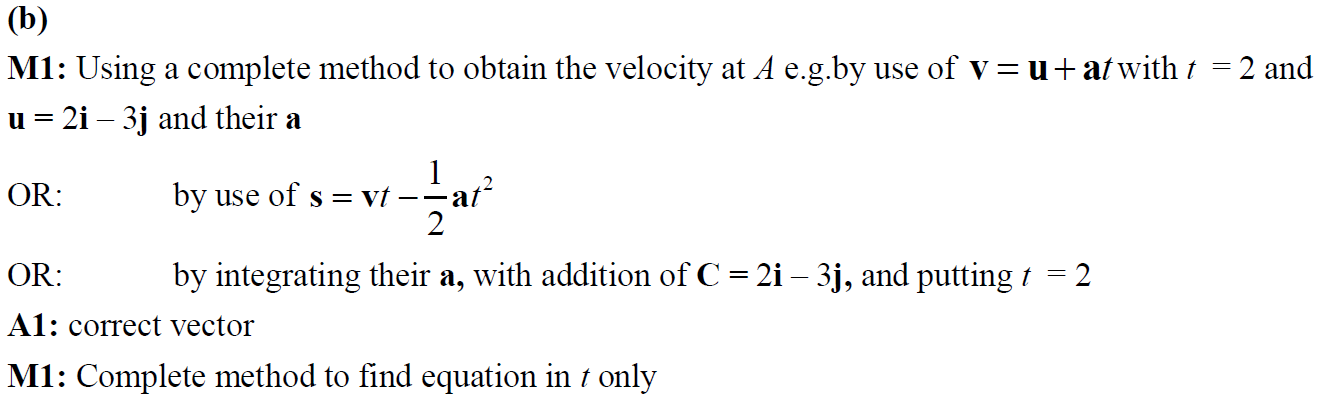 B notes
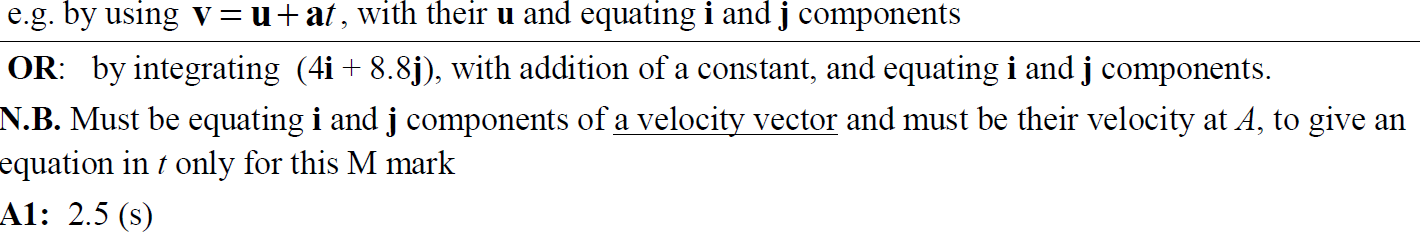 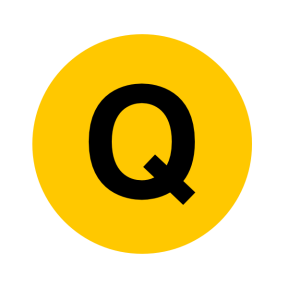 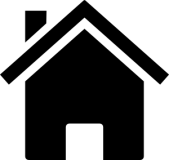 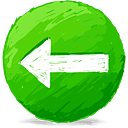 2019
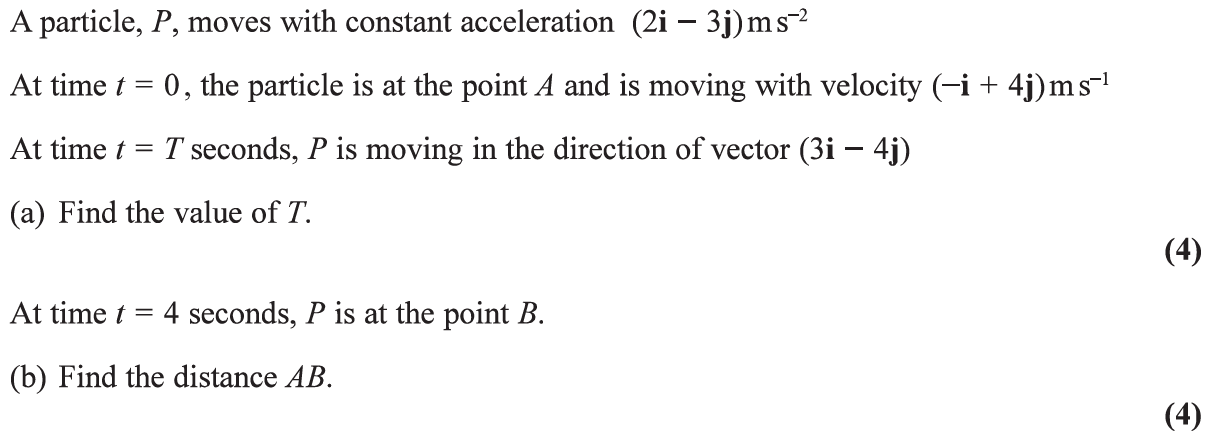 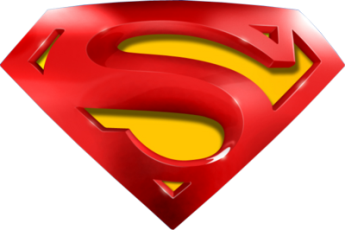 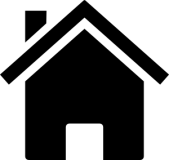 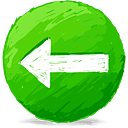 2019
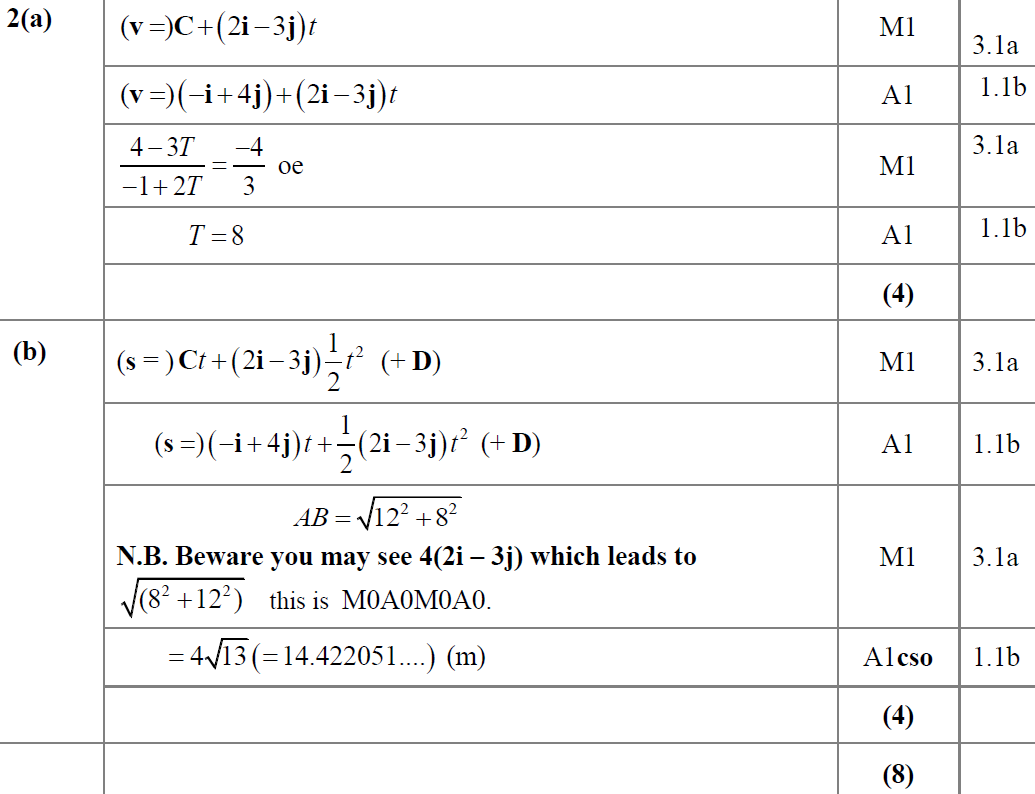 A
B
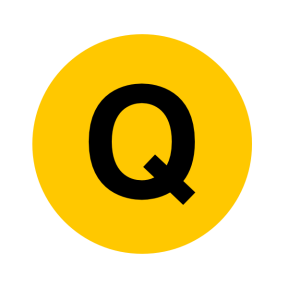 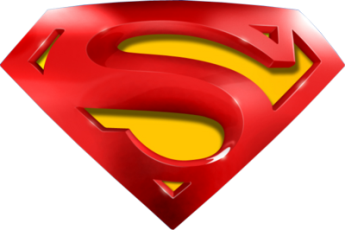 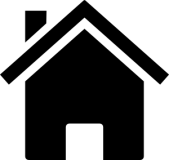 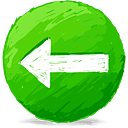 2019
A SF
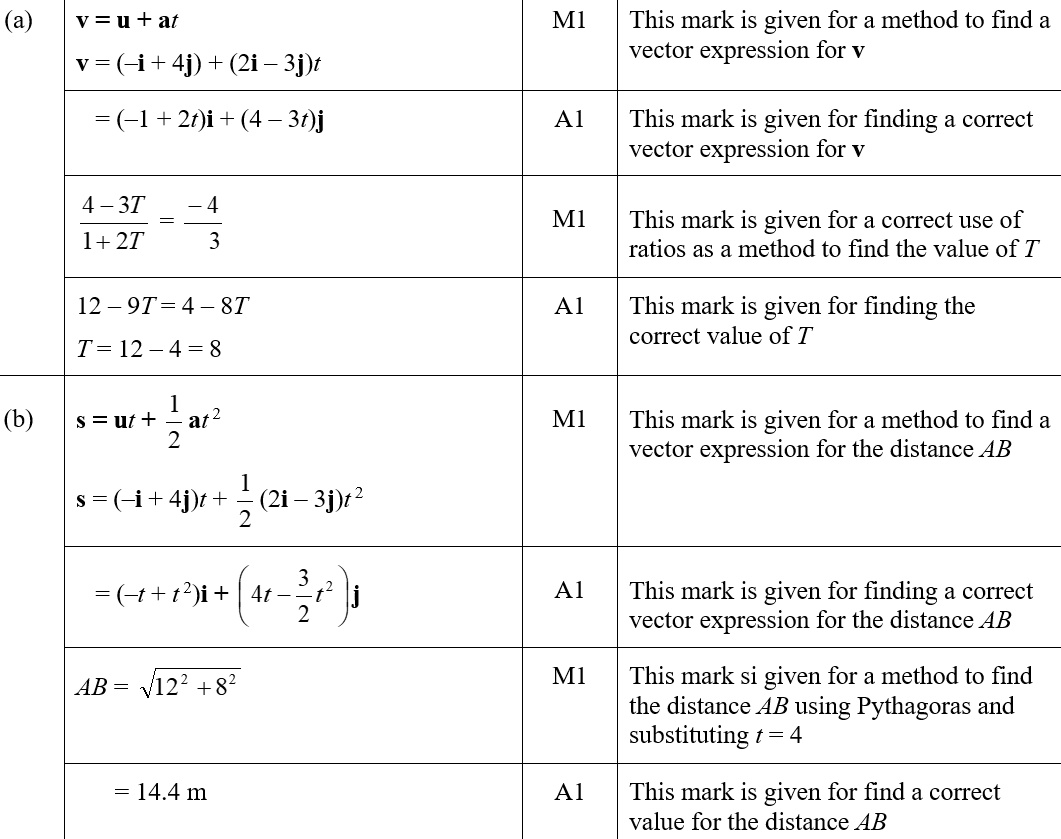 B SF
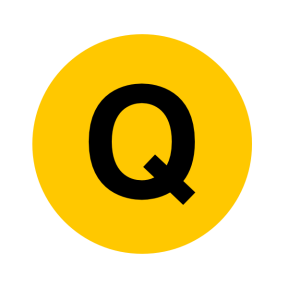 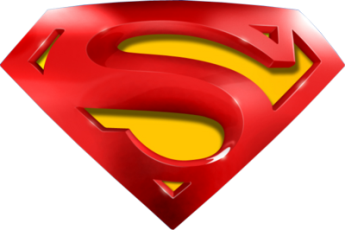 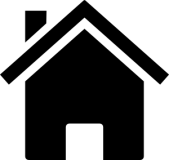 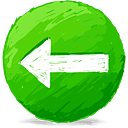 2019
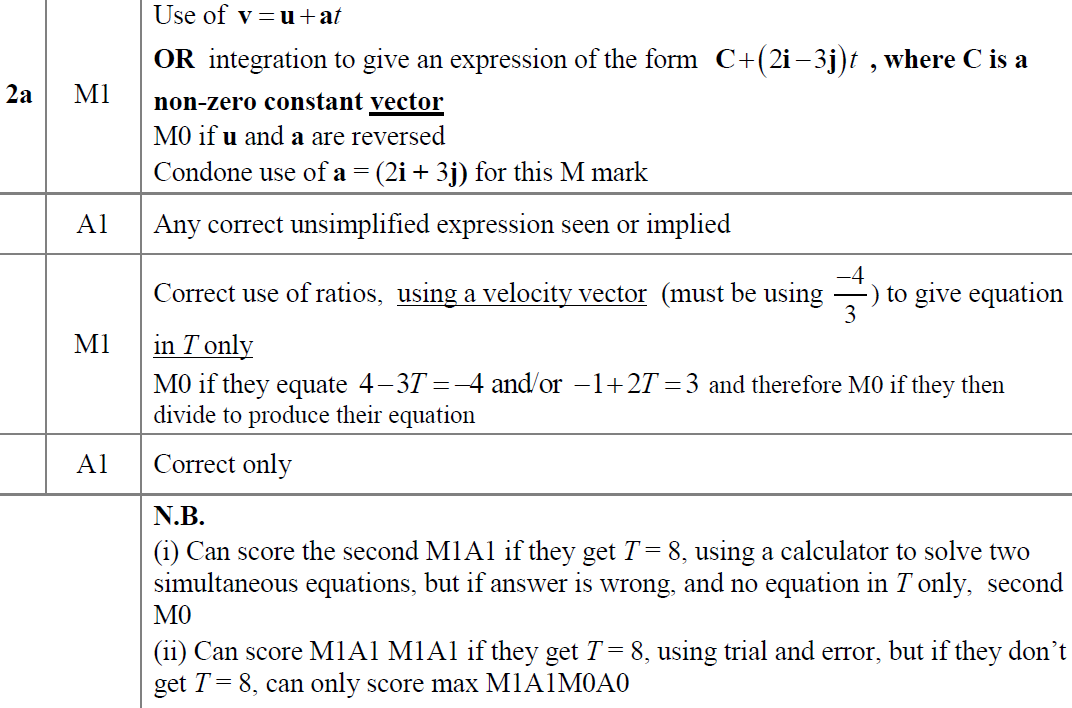 A notes
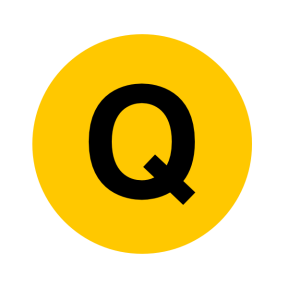 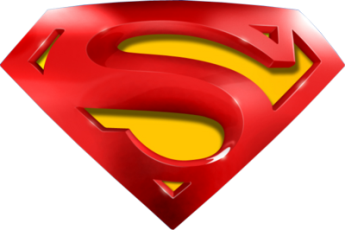 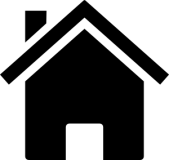 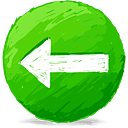 2019
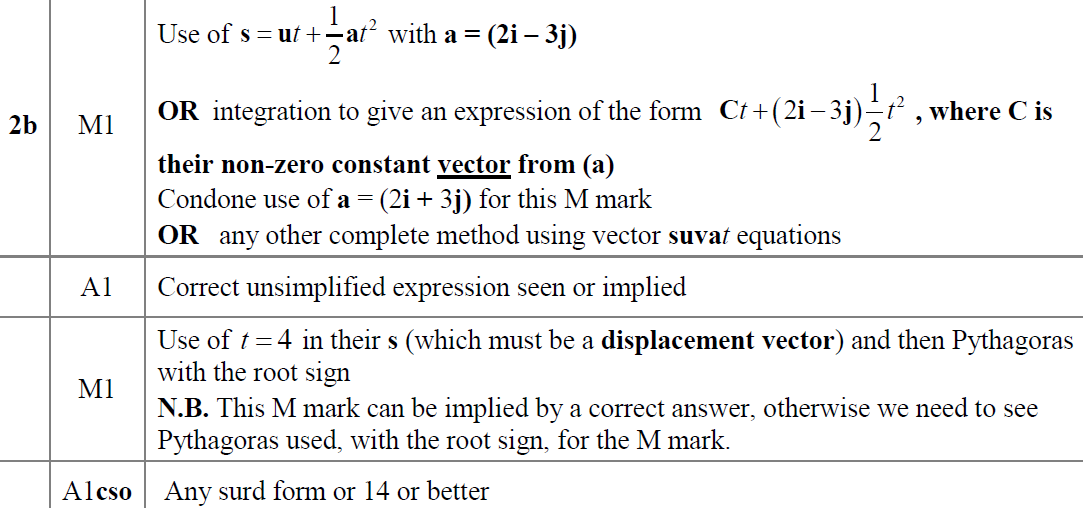 B notes
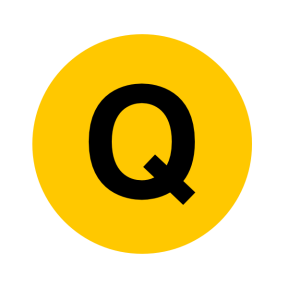 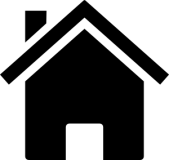 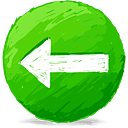 2020
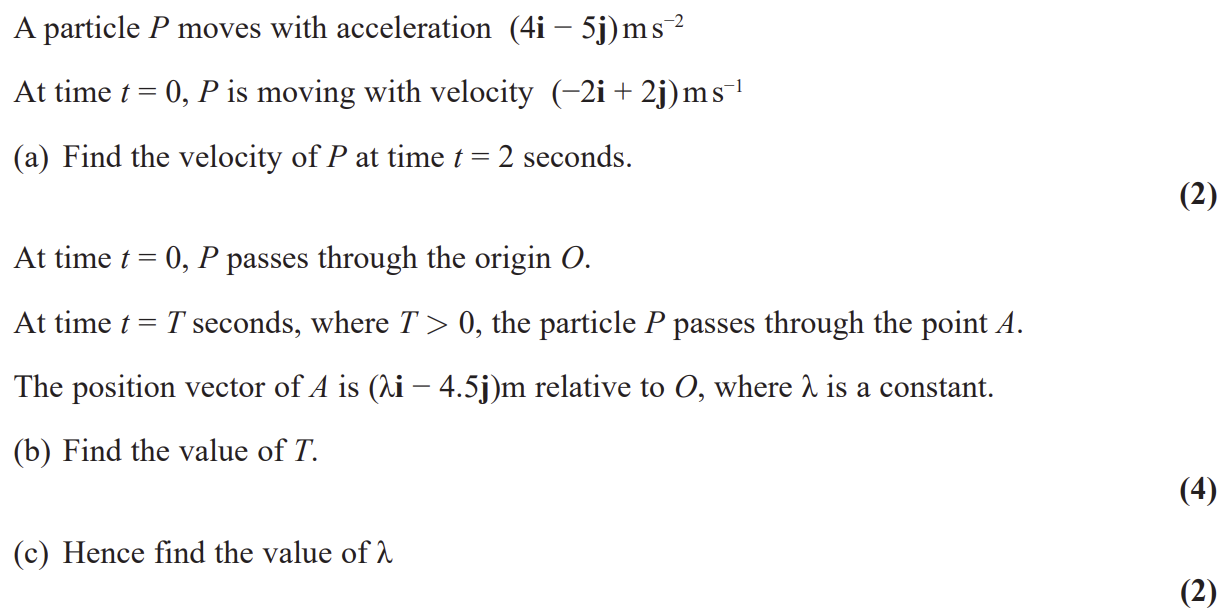 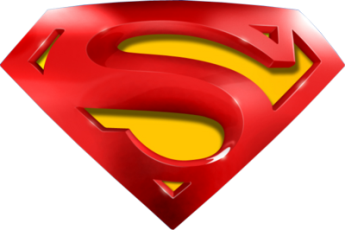 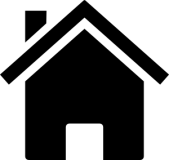 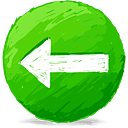 2020
A
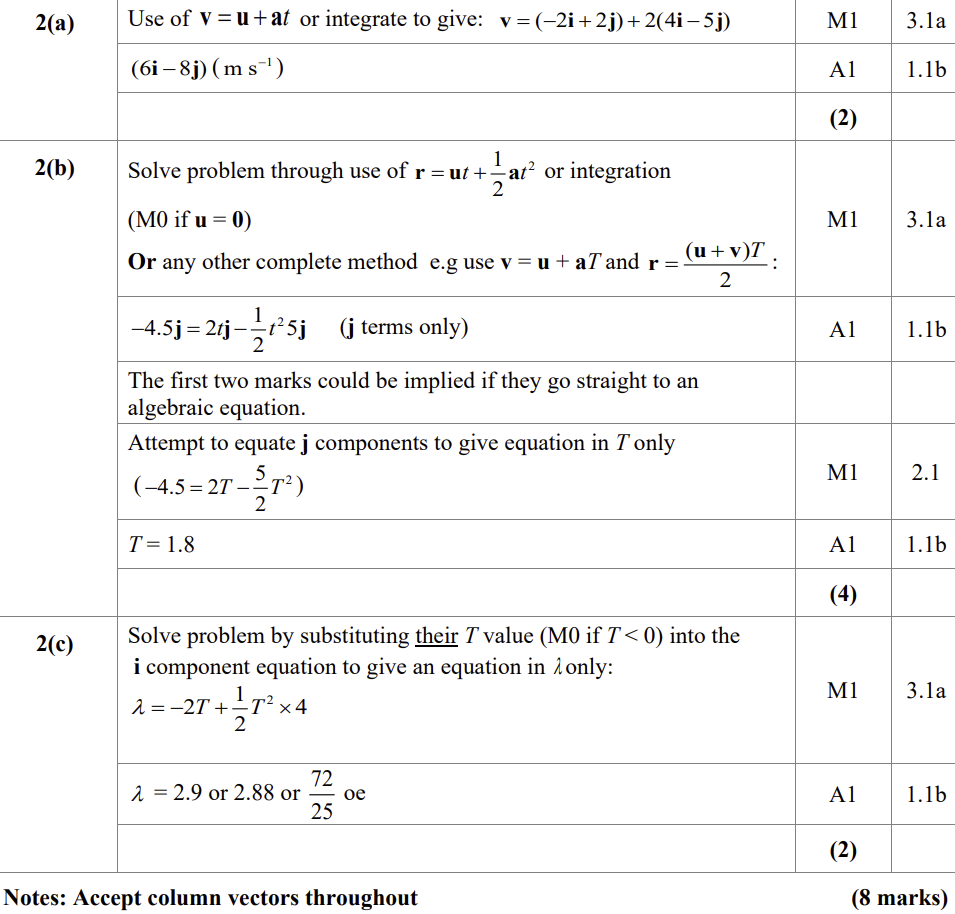 B
C
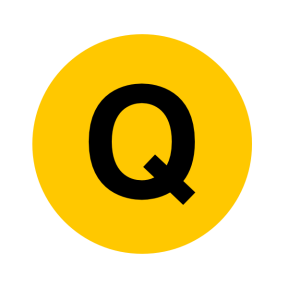 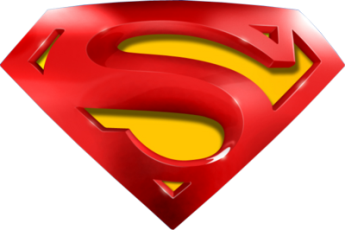 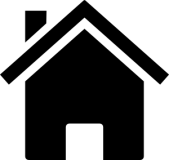 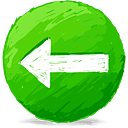 2020
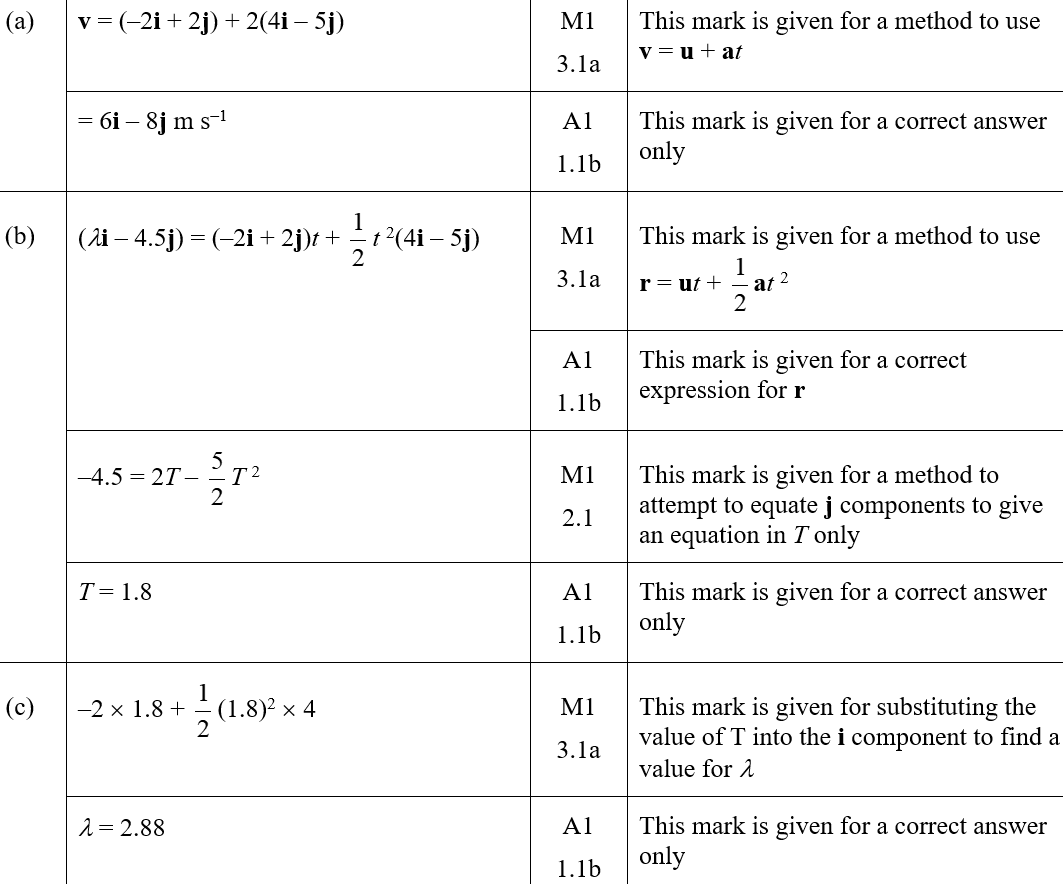 A SF
B SF
C SF
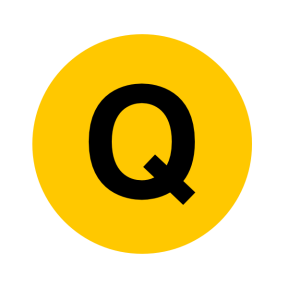 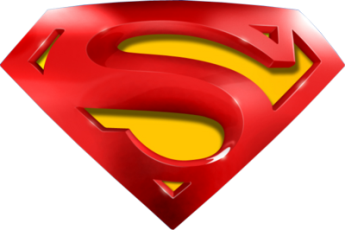 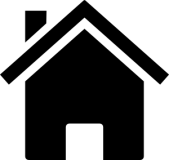 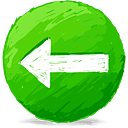 2020
A notes
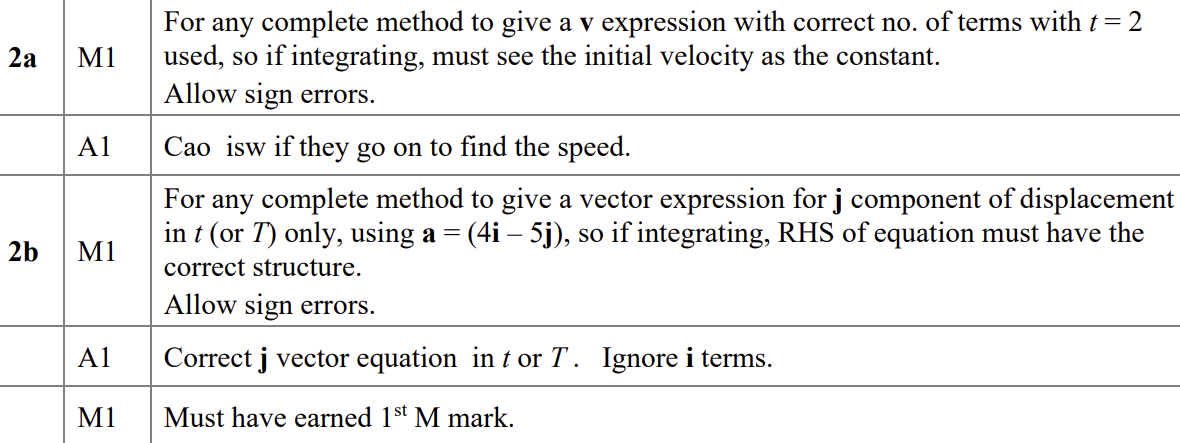 B notes
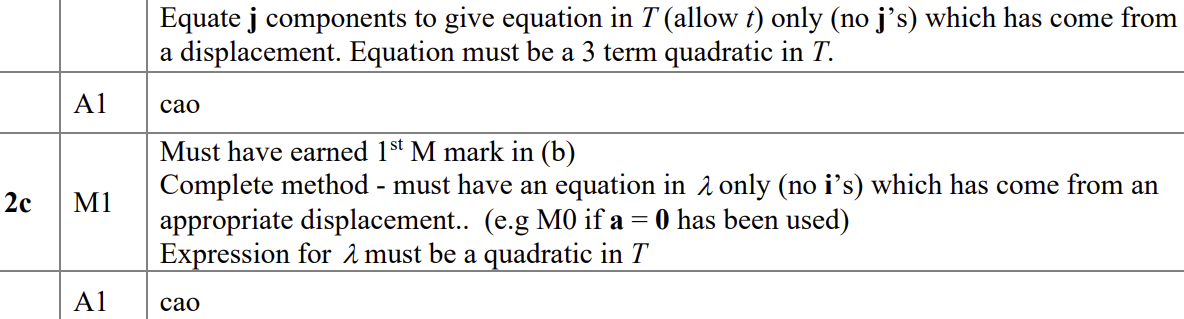 C notes
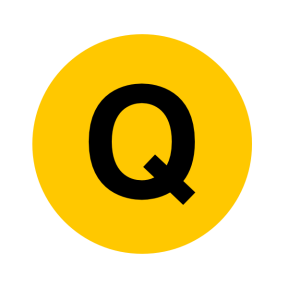 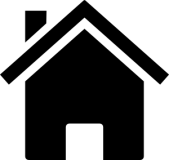 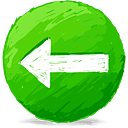 2021
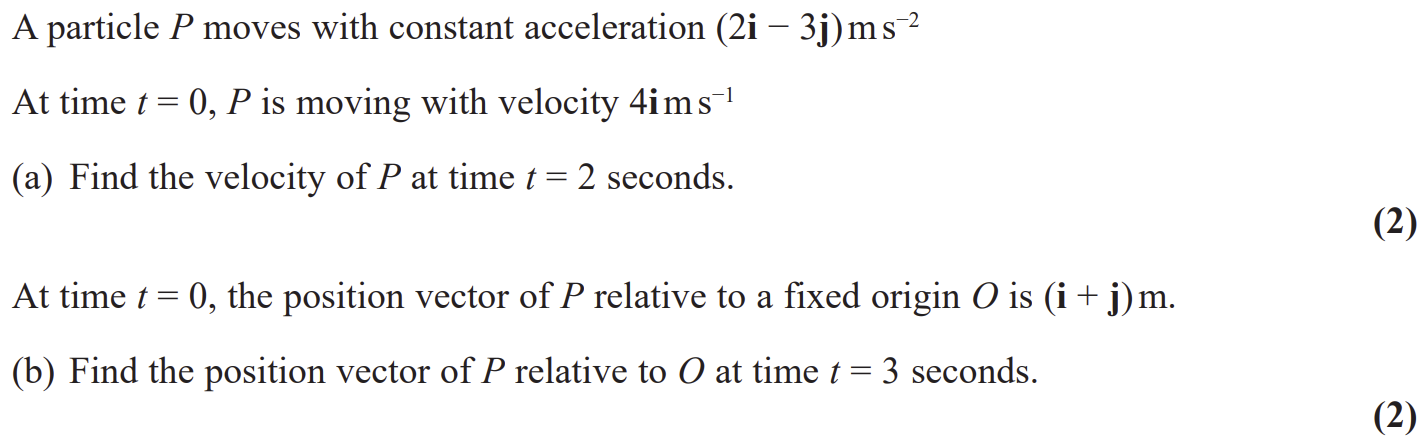 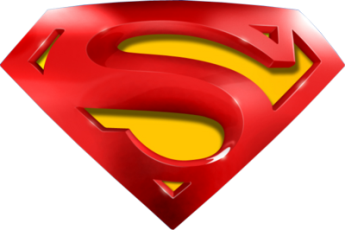 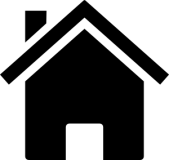 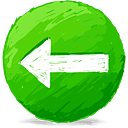 2021
A
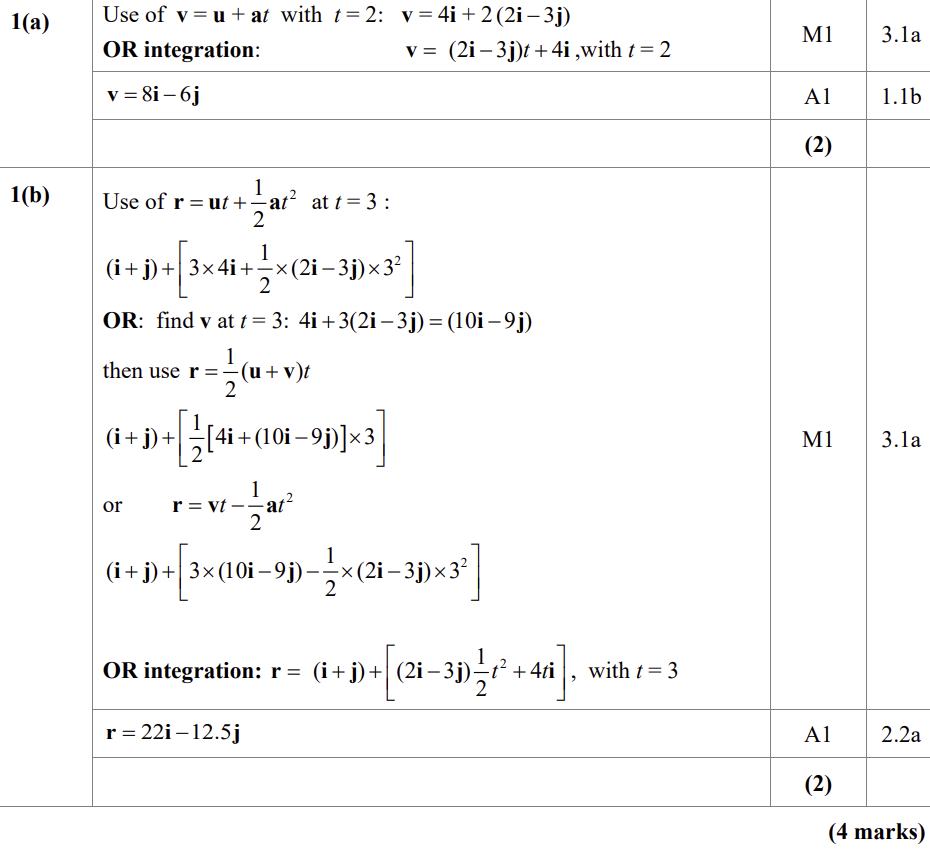 B
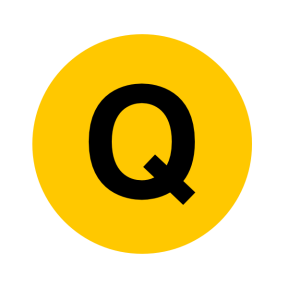 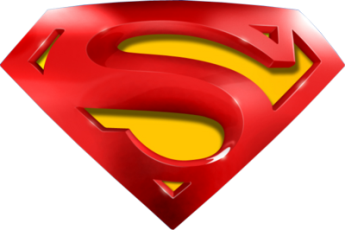 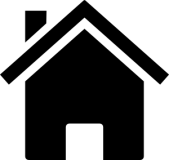 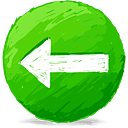 2021
A SF
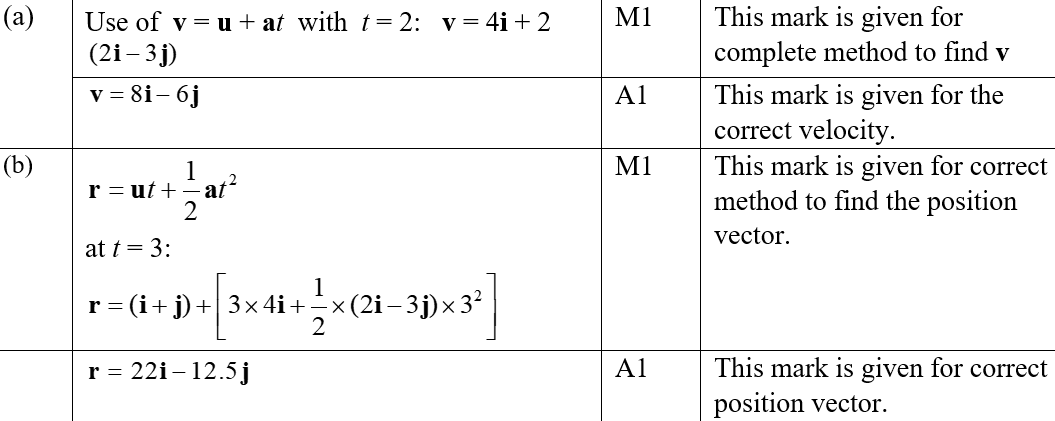 A
B SF
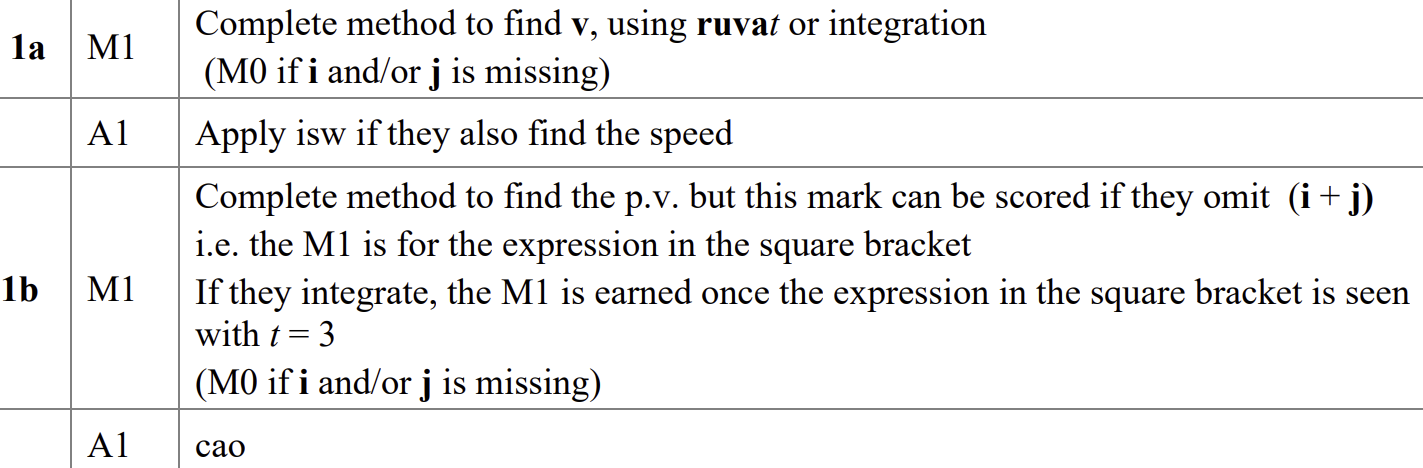 A notes
B notes
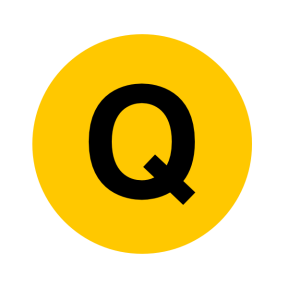 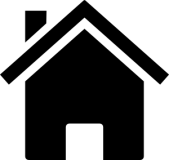 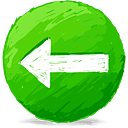 2022
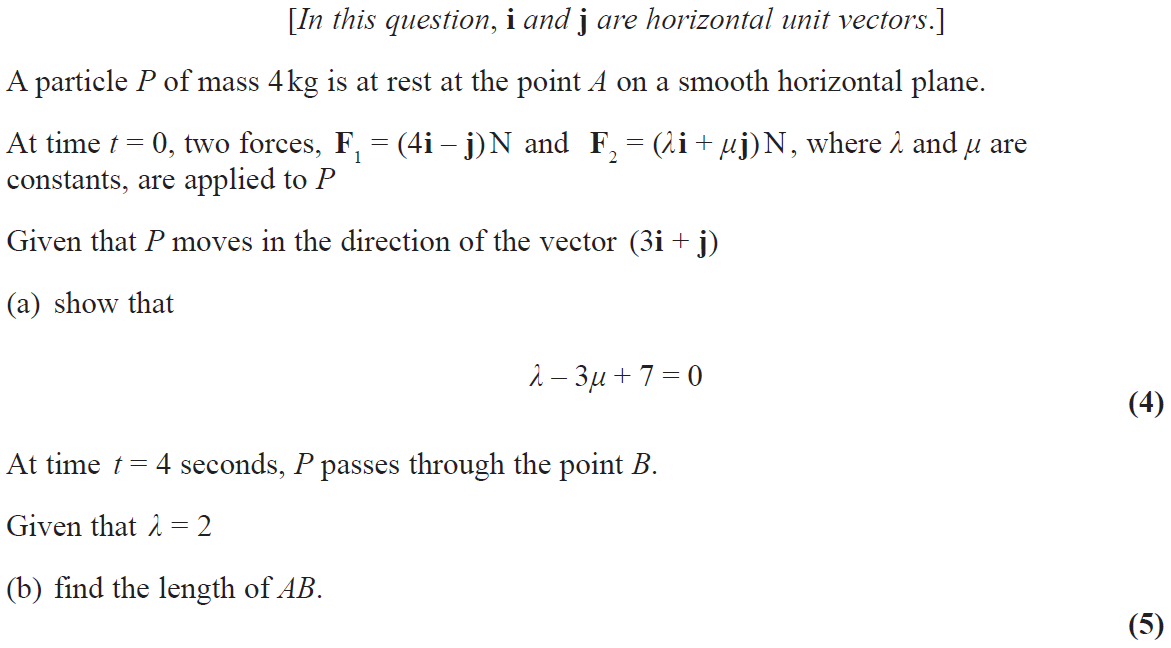 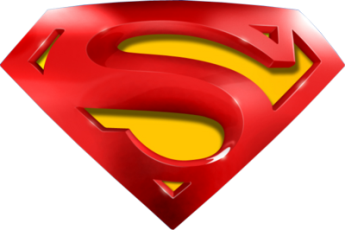 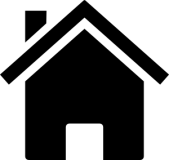 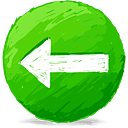 2022
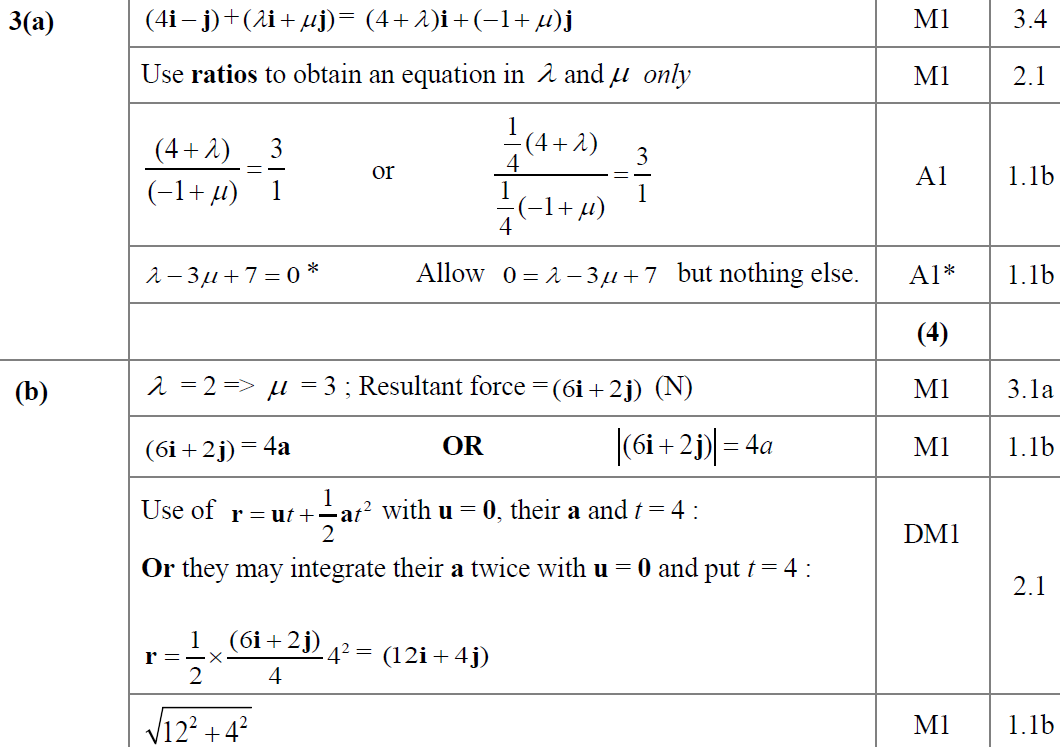 A
B
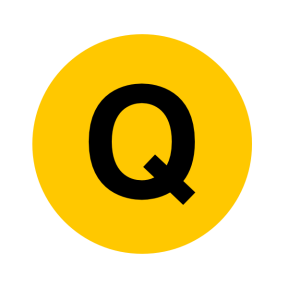 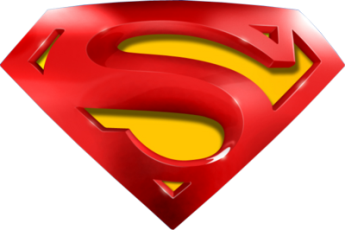 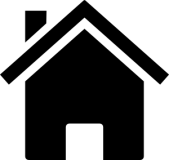 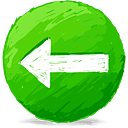 2022
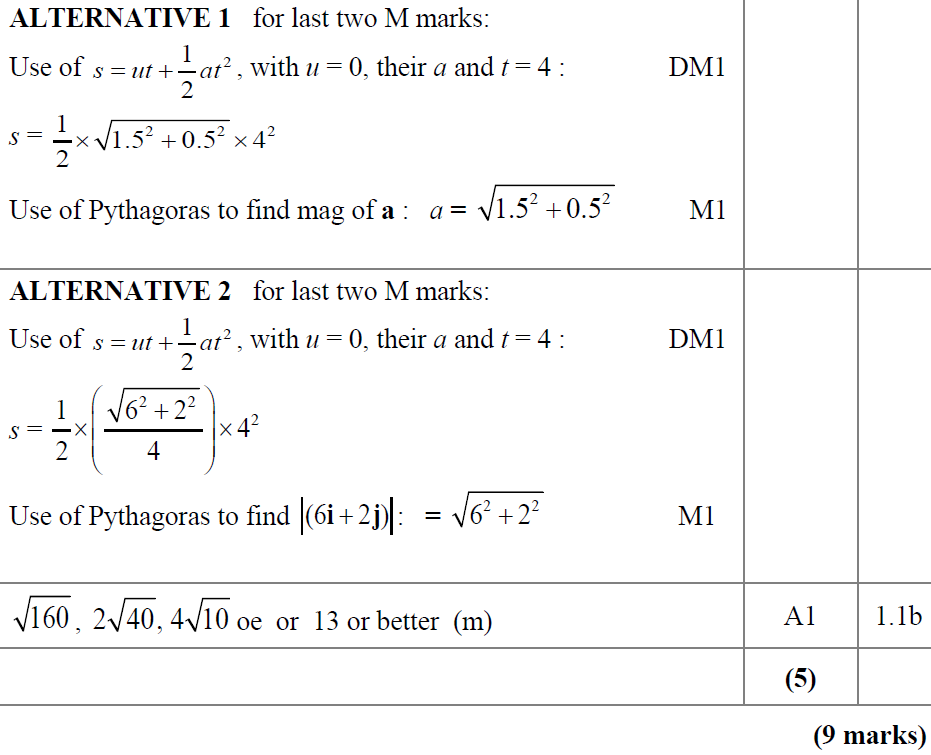 B Alternatives
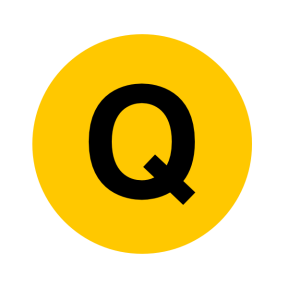 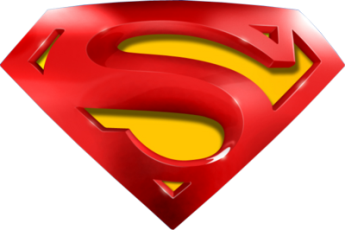 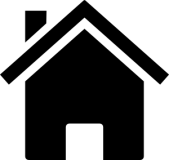 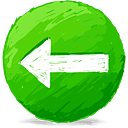 2022
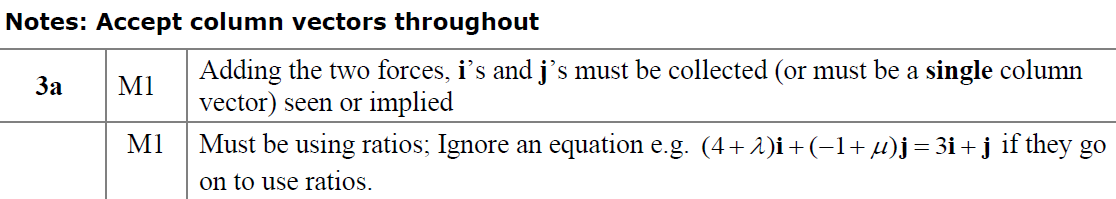 A notes
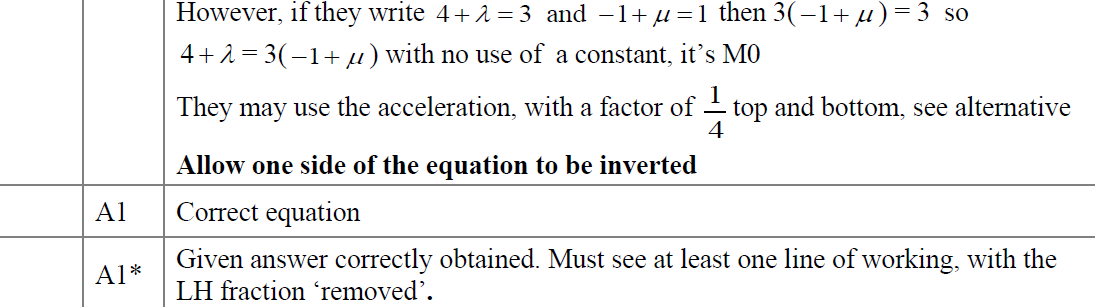 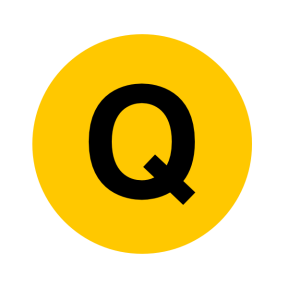 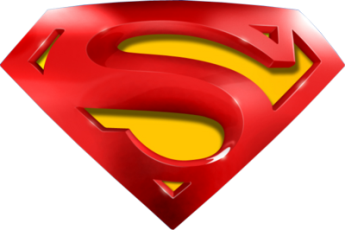 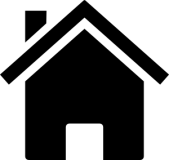 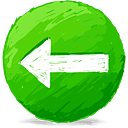 2022
B notes
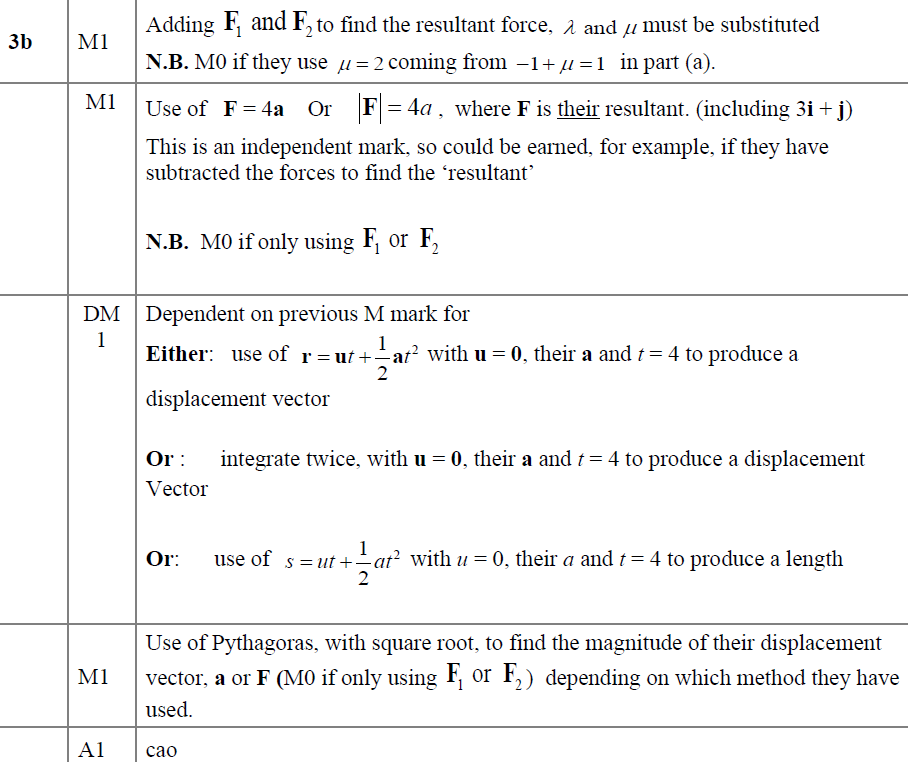 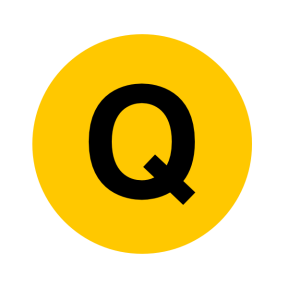 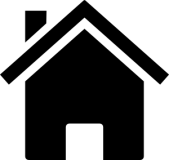 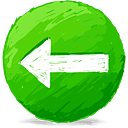 New Spec Q’s
Old Spec Moments
M1 Horizontal Moments
Jan 2006
May 2010
Jan 2008
May 2012
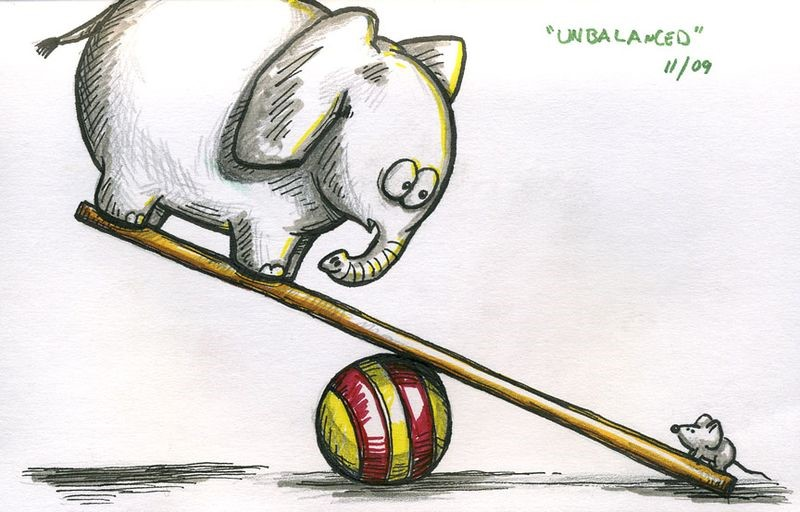 Jan 2013
June 2006
Jan 2011
May 2008
June 2013
May 2011
Jan 2007
Jan 2009
June 2014
June 2007
Jan 2012
May 2009
June 2015
Jan 2008
May 2012
Jan 2010
May 2008
Jan 2013
June 2010
June 2016
May 2013
June 2016
M2 Ladders & Hinges
June 2017
Jan 2009
June 2006
Jan 2011
May 2009
June 2014
June 2017
June 2018
June 2011
Jan 2007
June 2015
June 2018
Jan 2010
Jan 2006
June 2007
Jan 2012
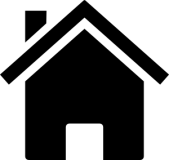 Jan 2006
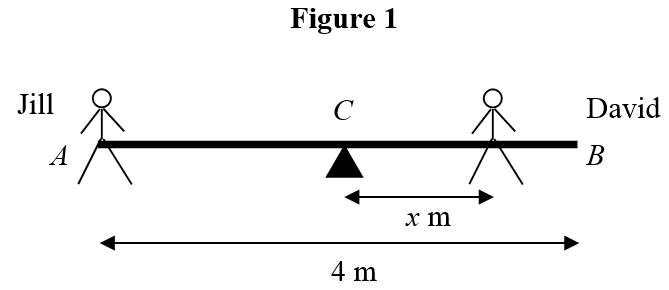 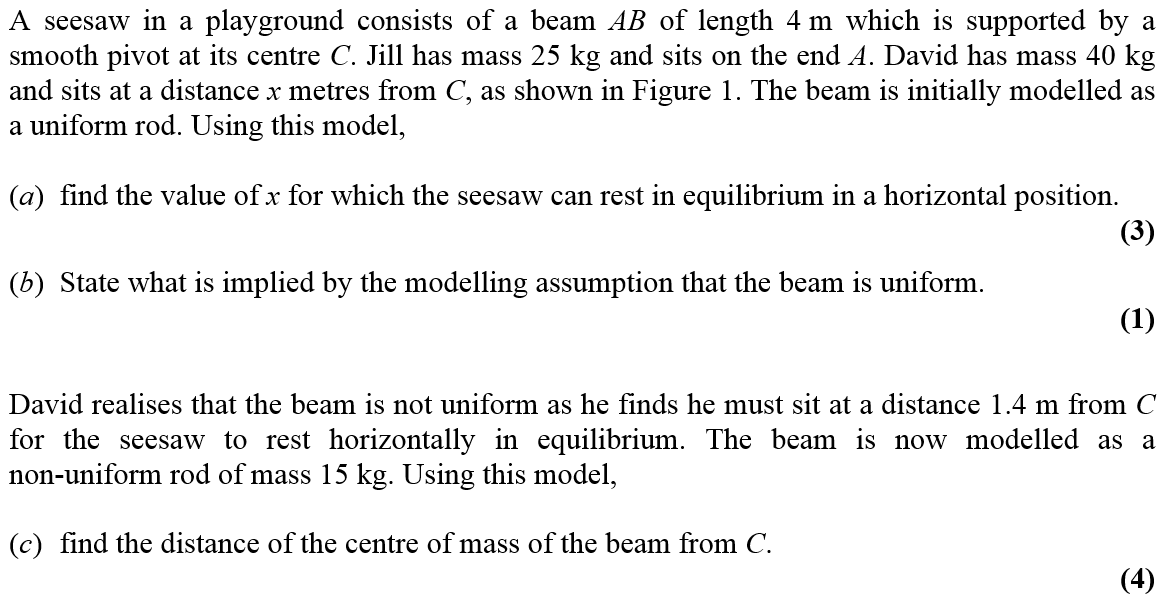 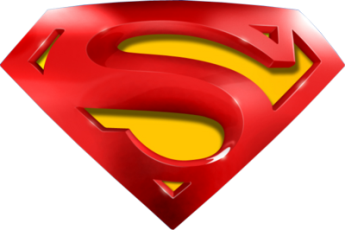 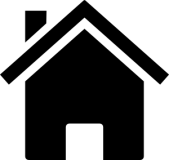 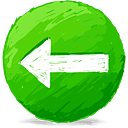 Jan 2006
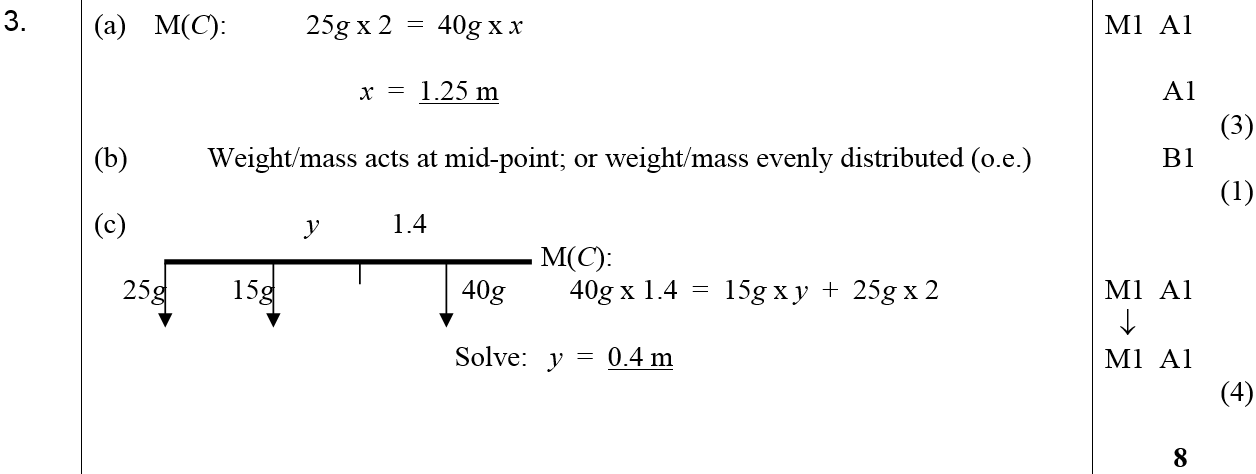 A
B
C
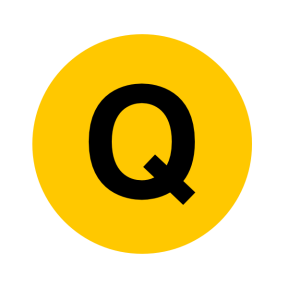 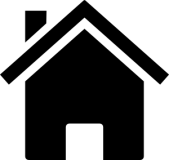 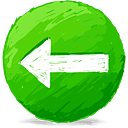 June 2006
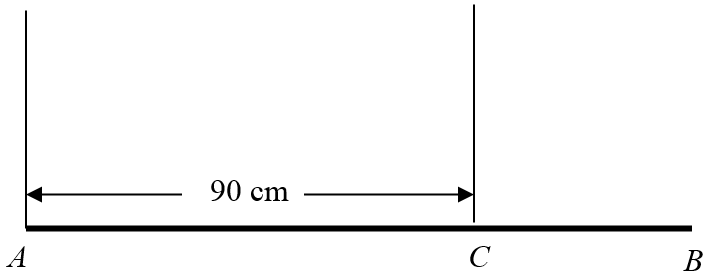 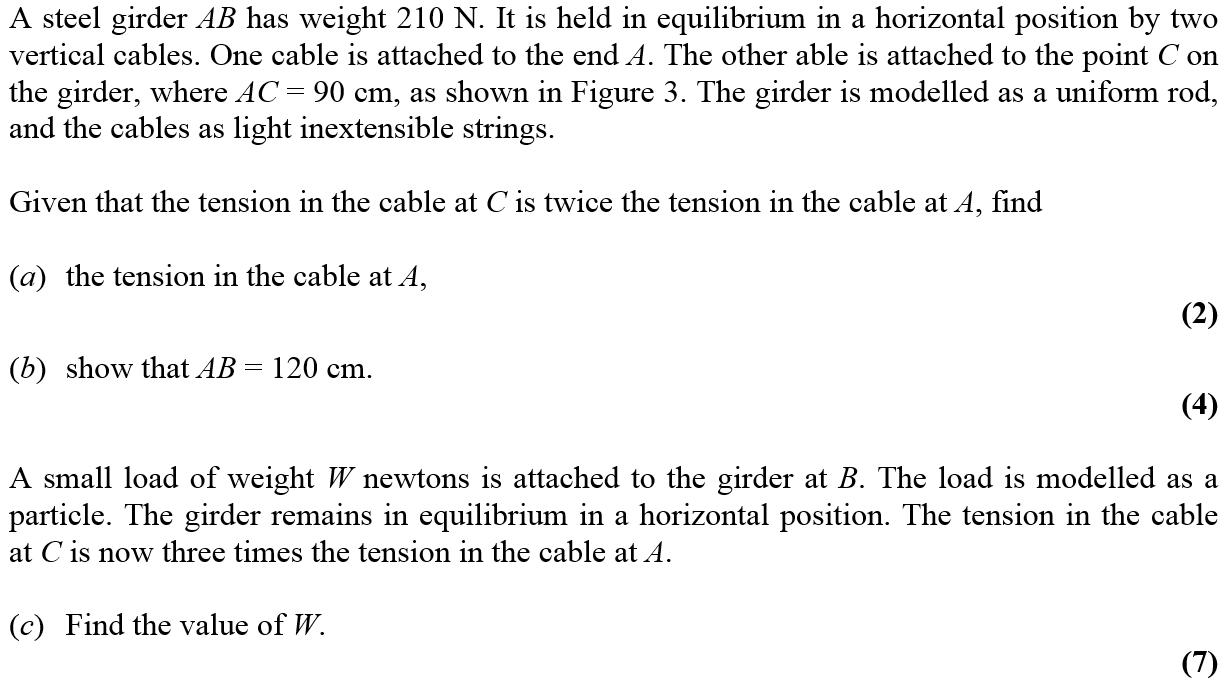 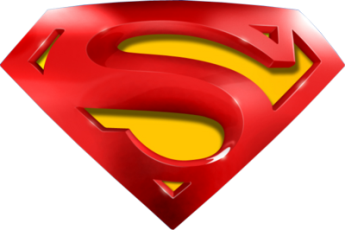 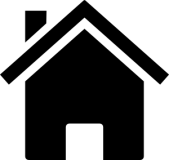 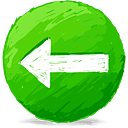 June 2006
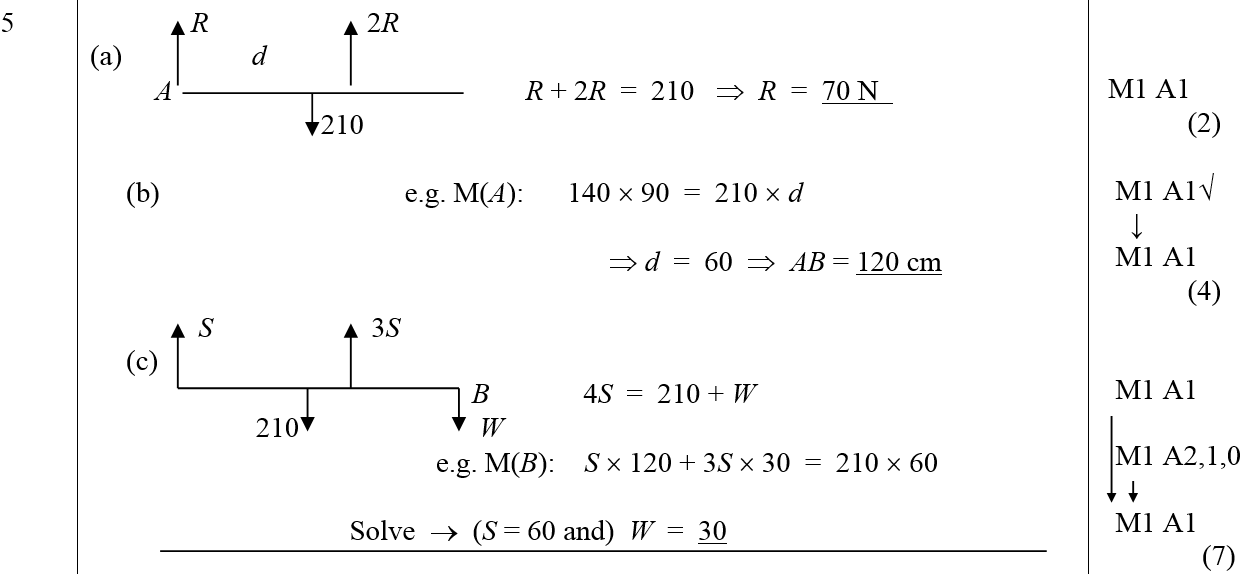 A
B
C
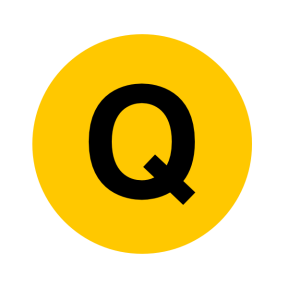 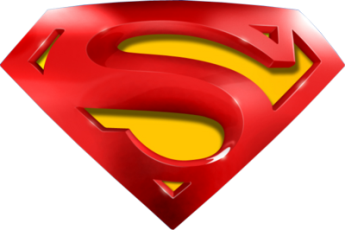 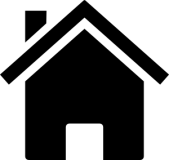 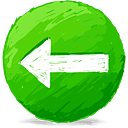 June 2006
A Notes
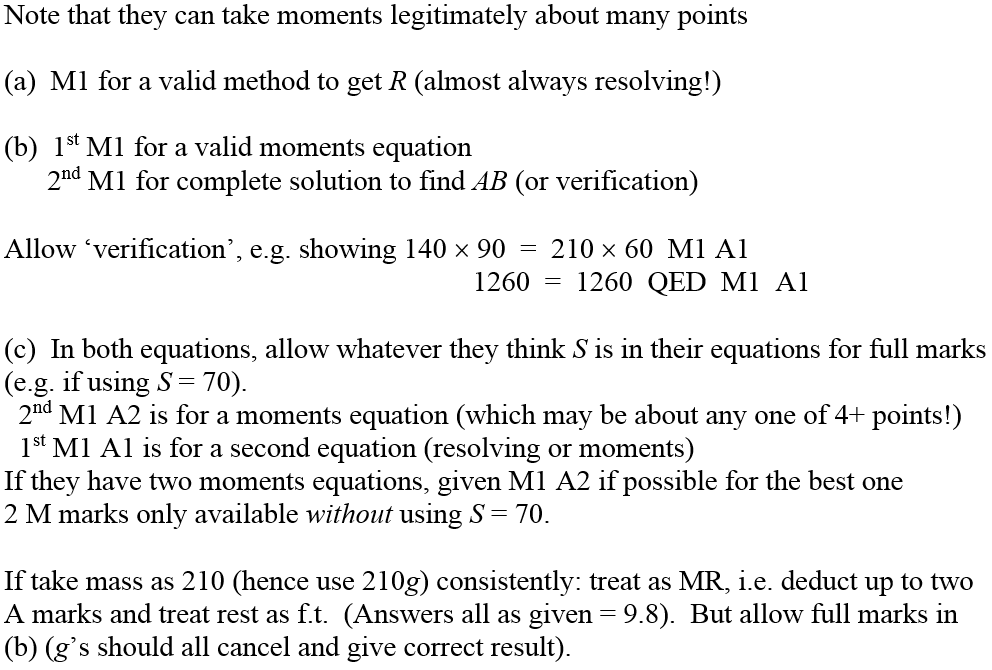 B Notes
C Notes
General Notes
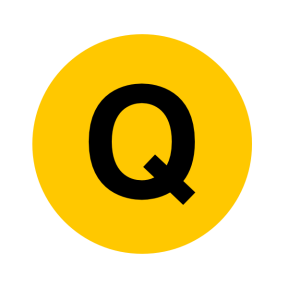 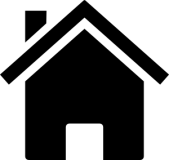 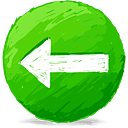 Jan 2007
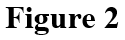 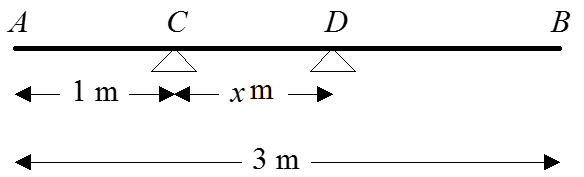 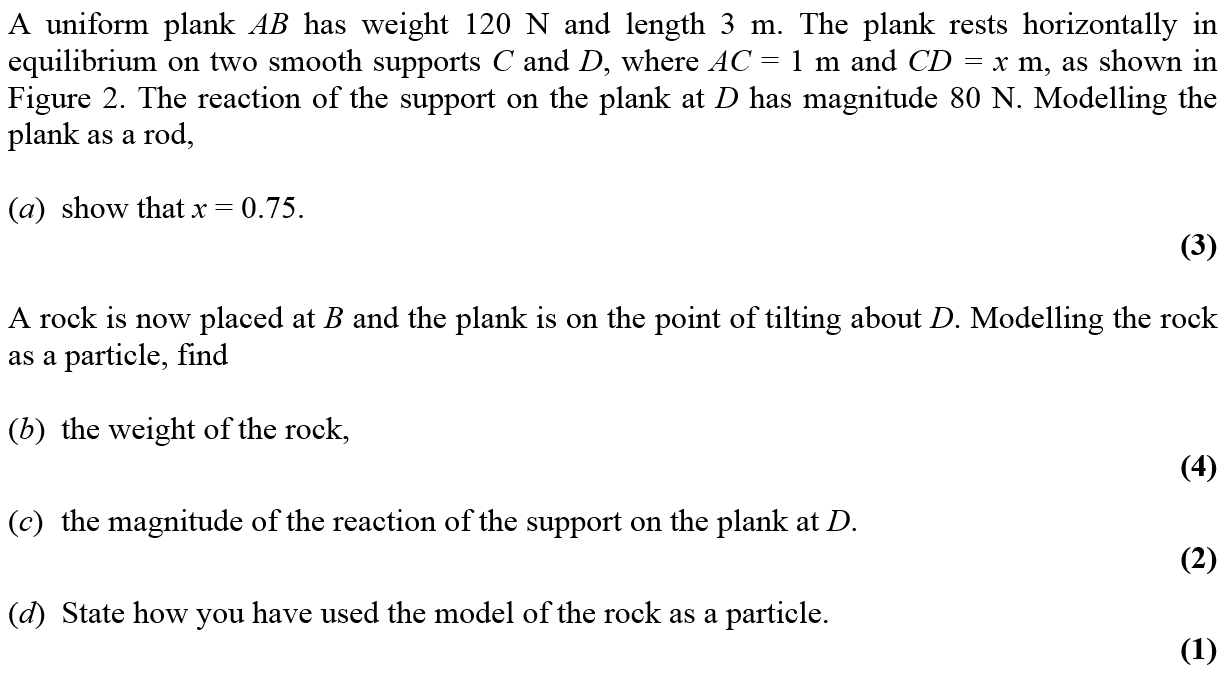 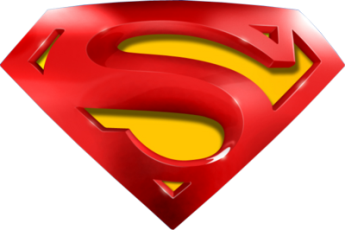 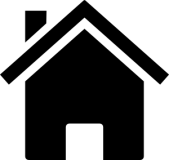 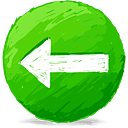 Jan 2007
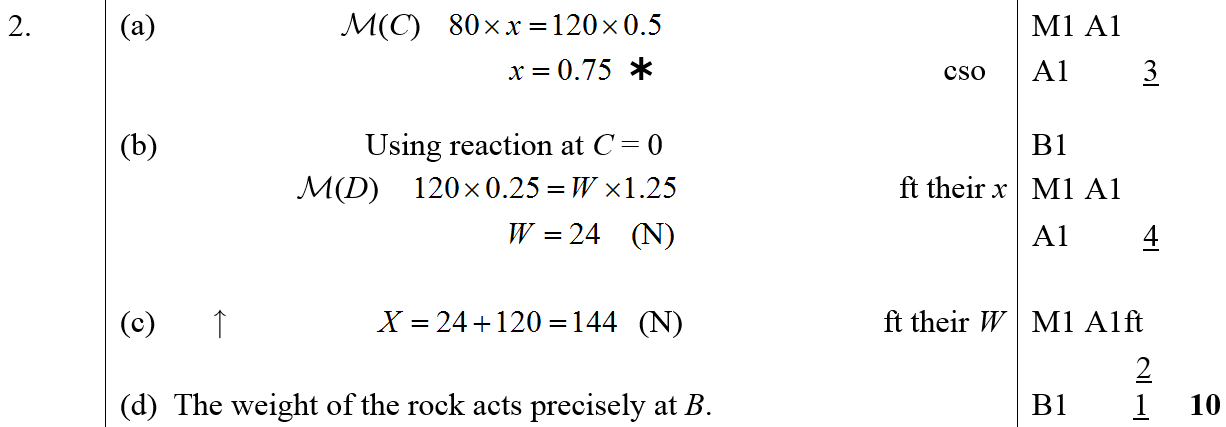 A
B
C
D
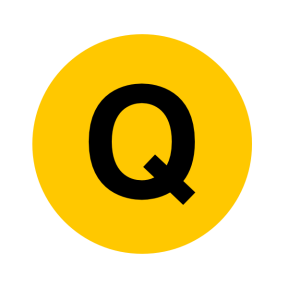 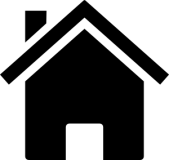 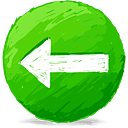 June 2007
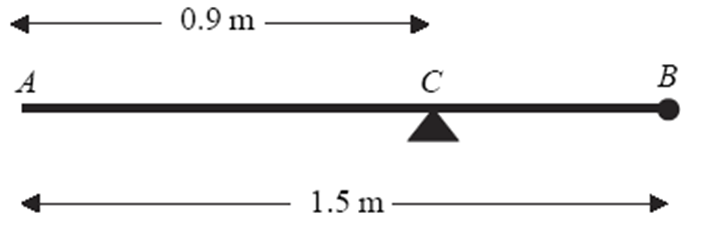 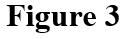 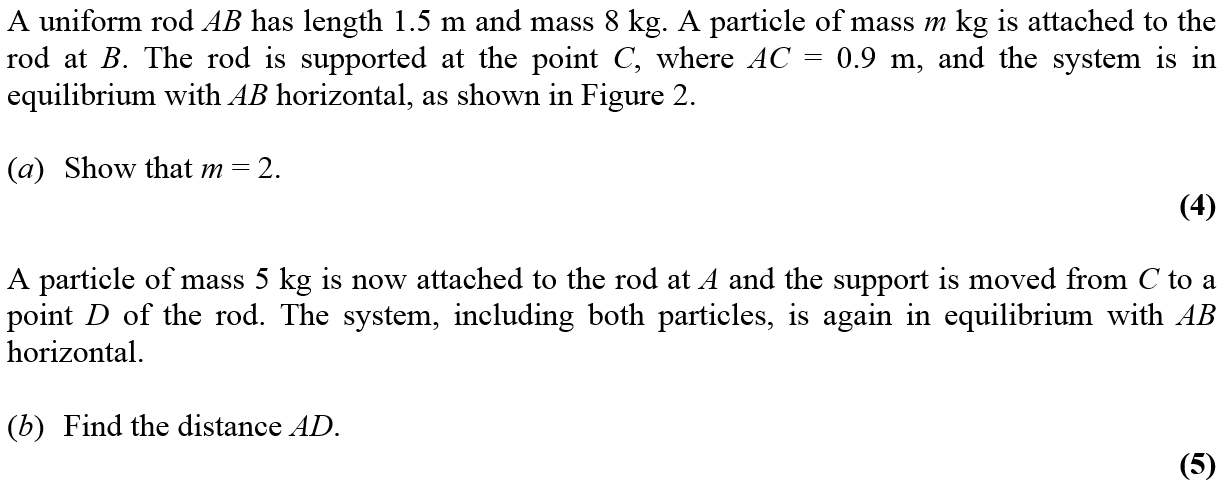 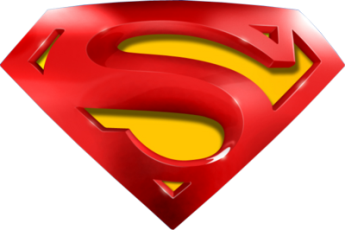 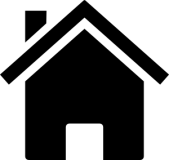 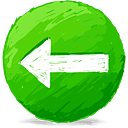 June 2007
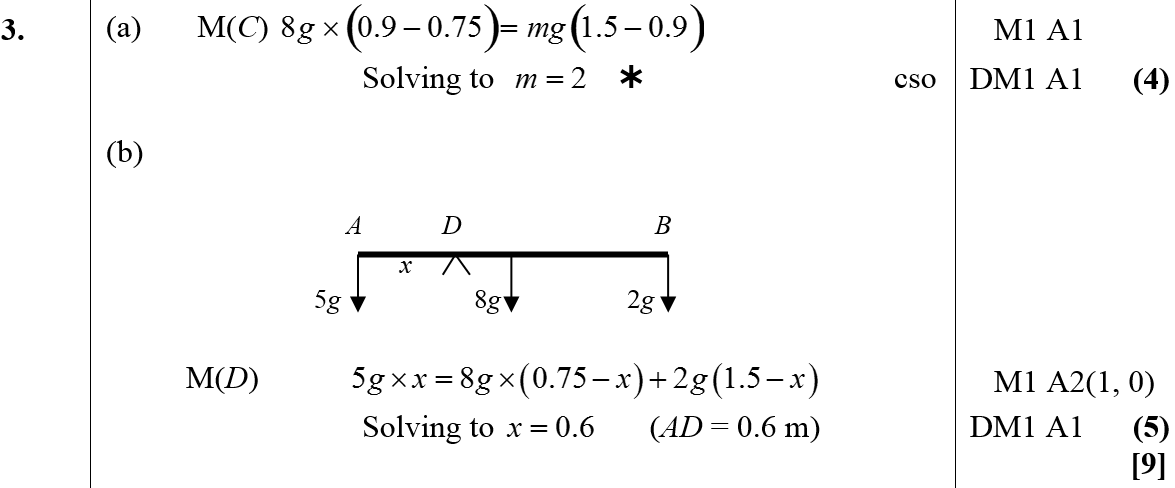 A
B
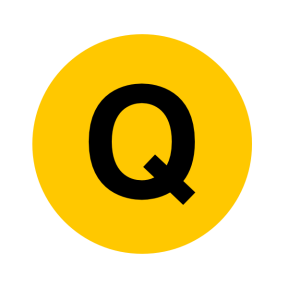 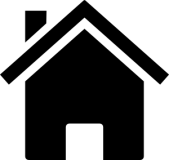 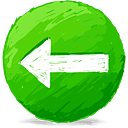 Jan 2008
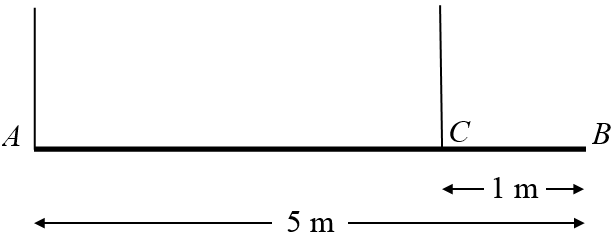 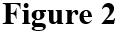 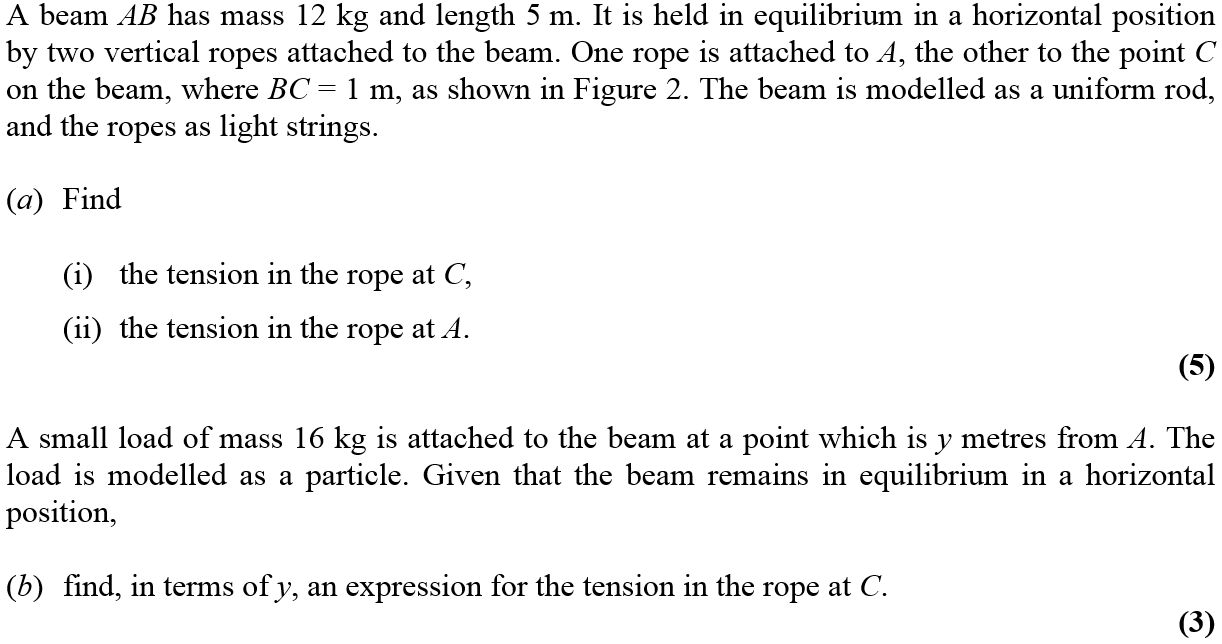 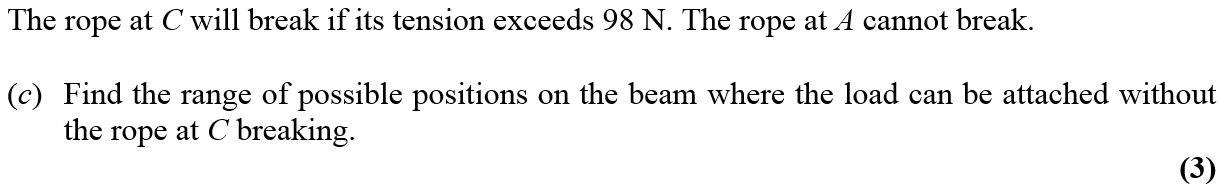 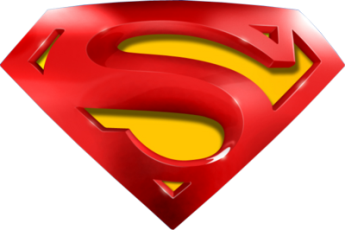 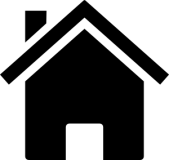 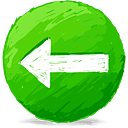 Jan 2008
A
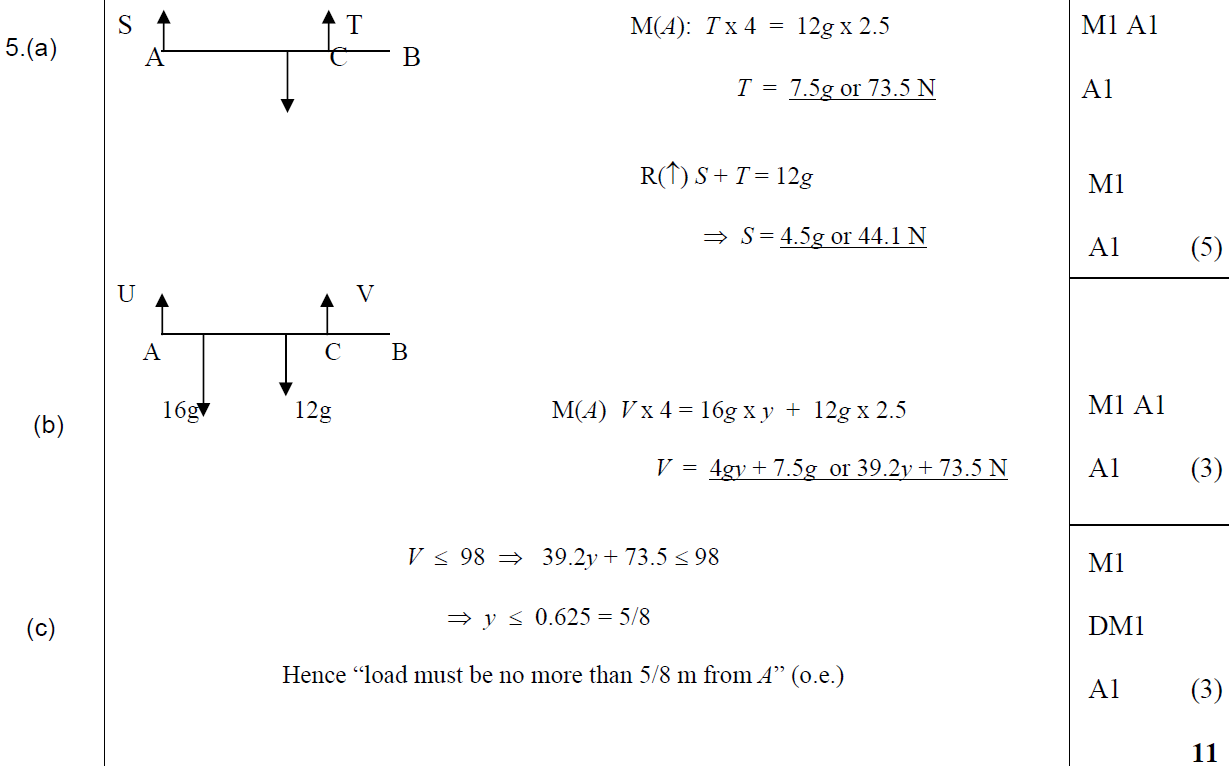 B
C
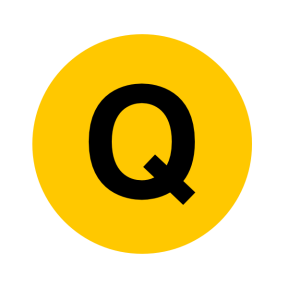 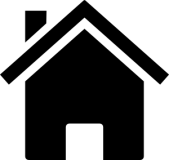 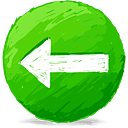 May 2008
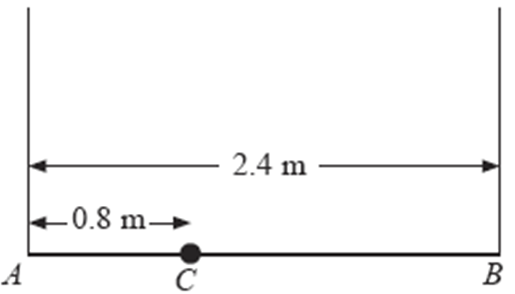 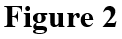 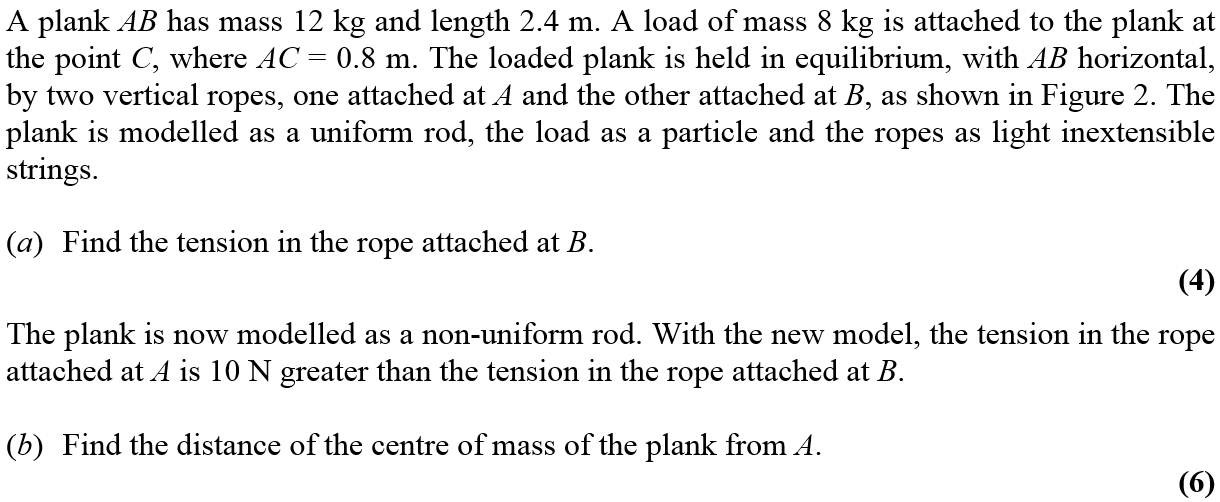 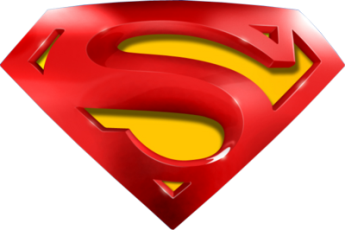 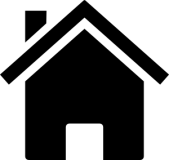 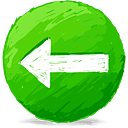 May 2008
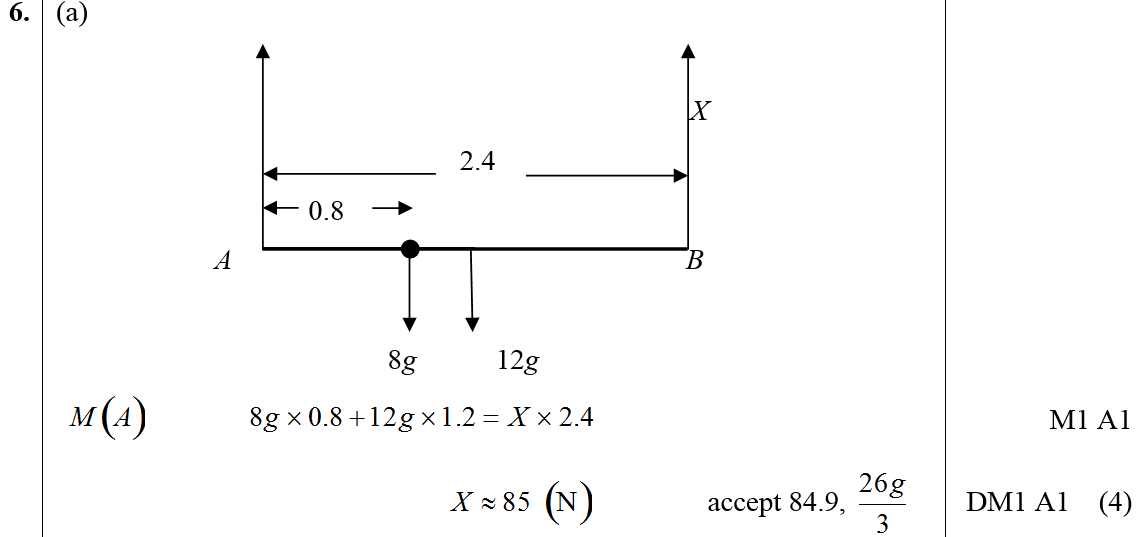 A
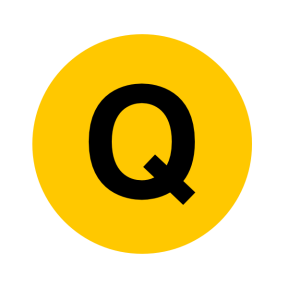 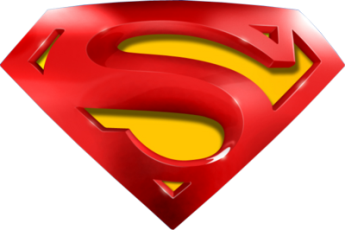 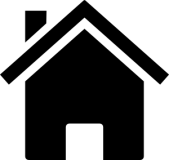 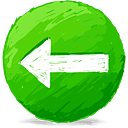 May 2008
B
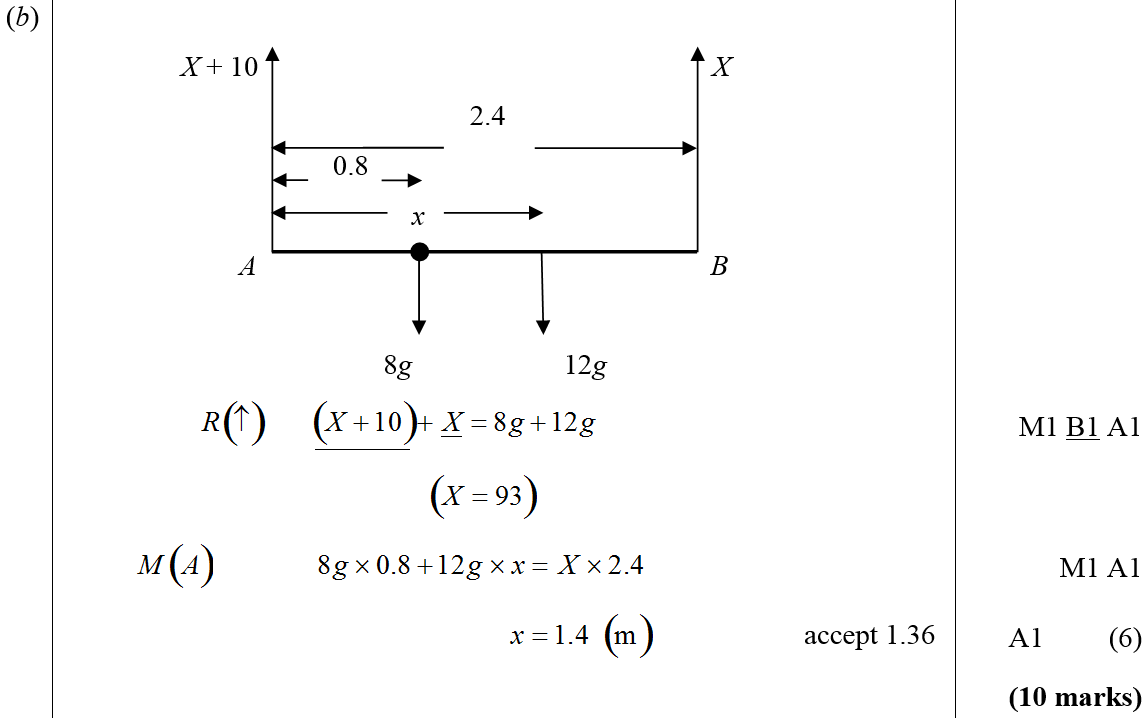 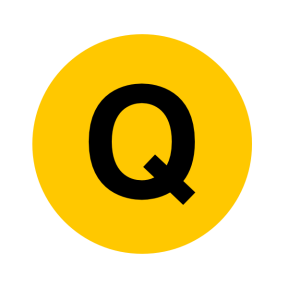 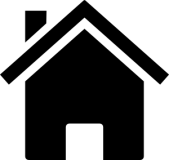 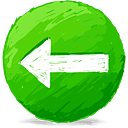 Jan 2009
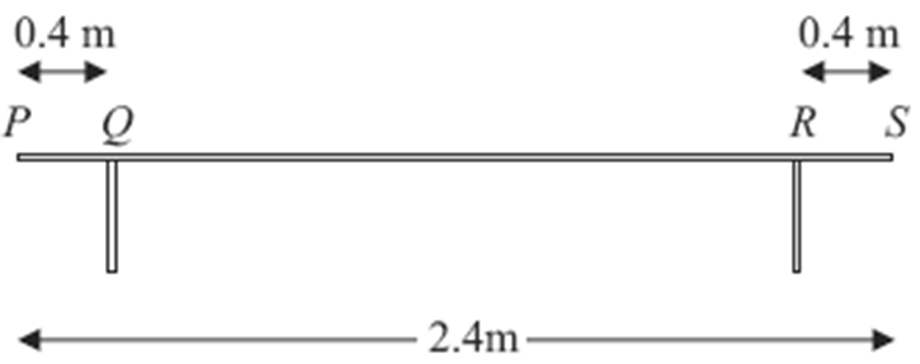 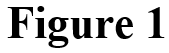 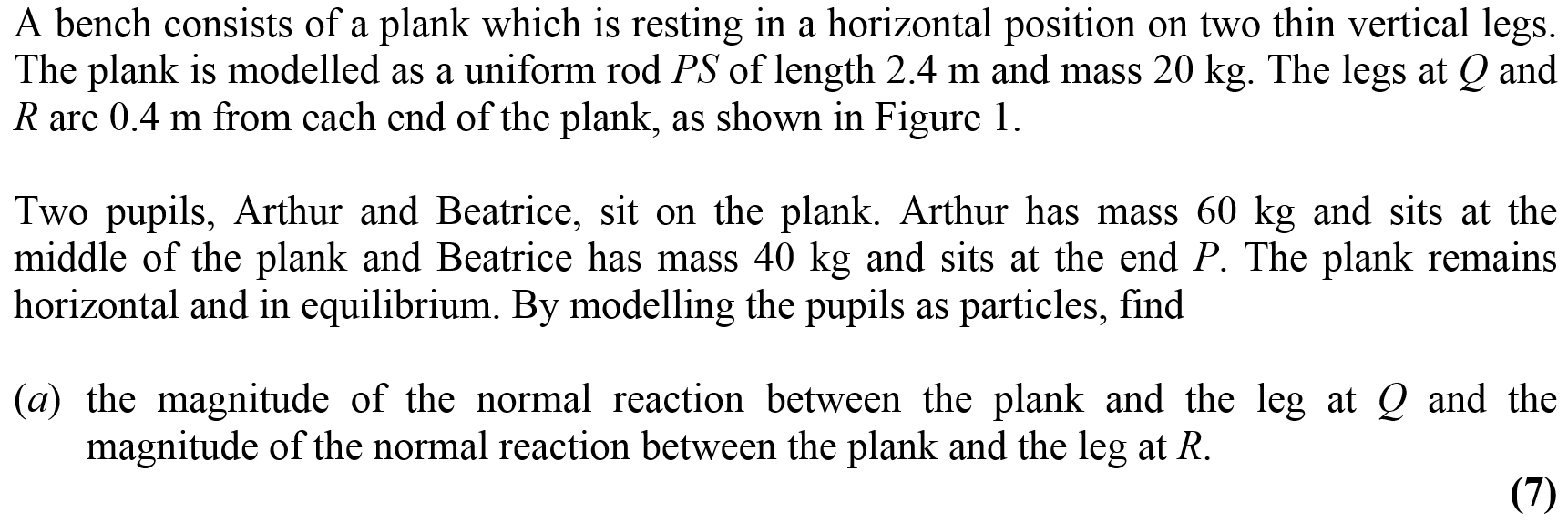 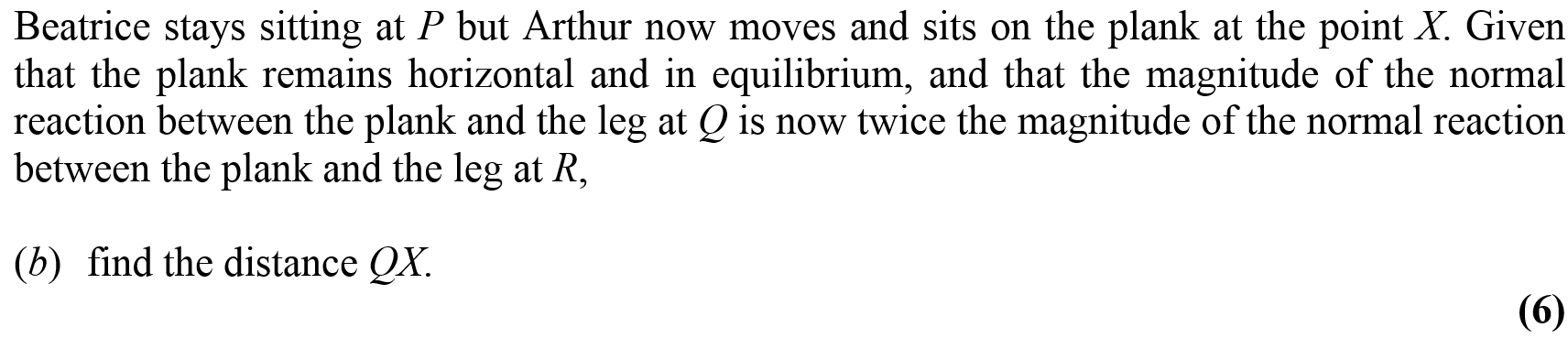 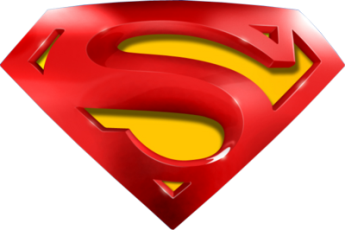 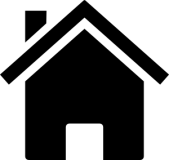 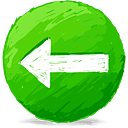 Jan 2009
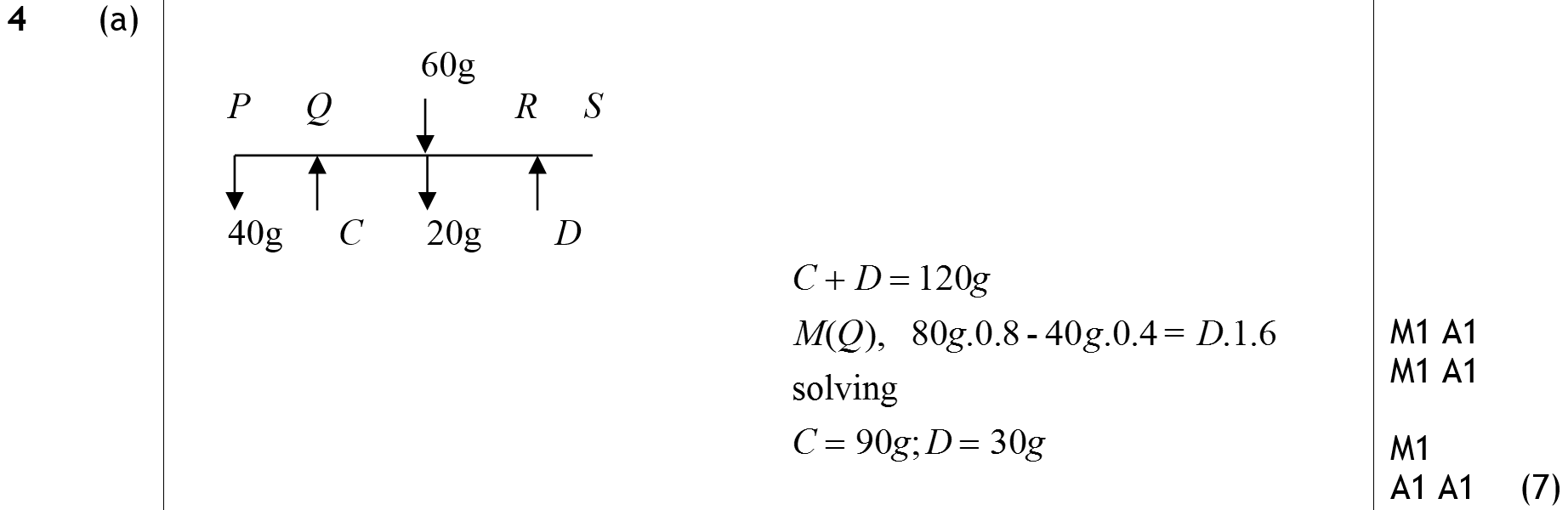 A
B
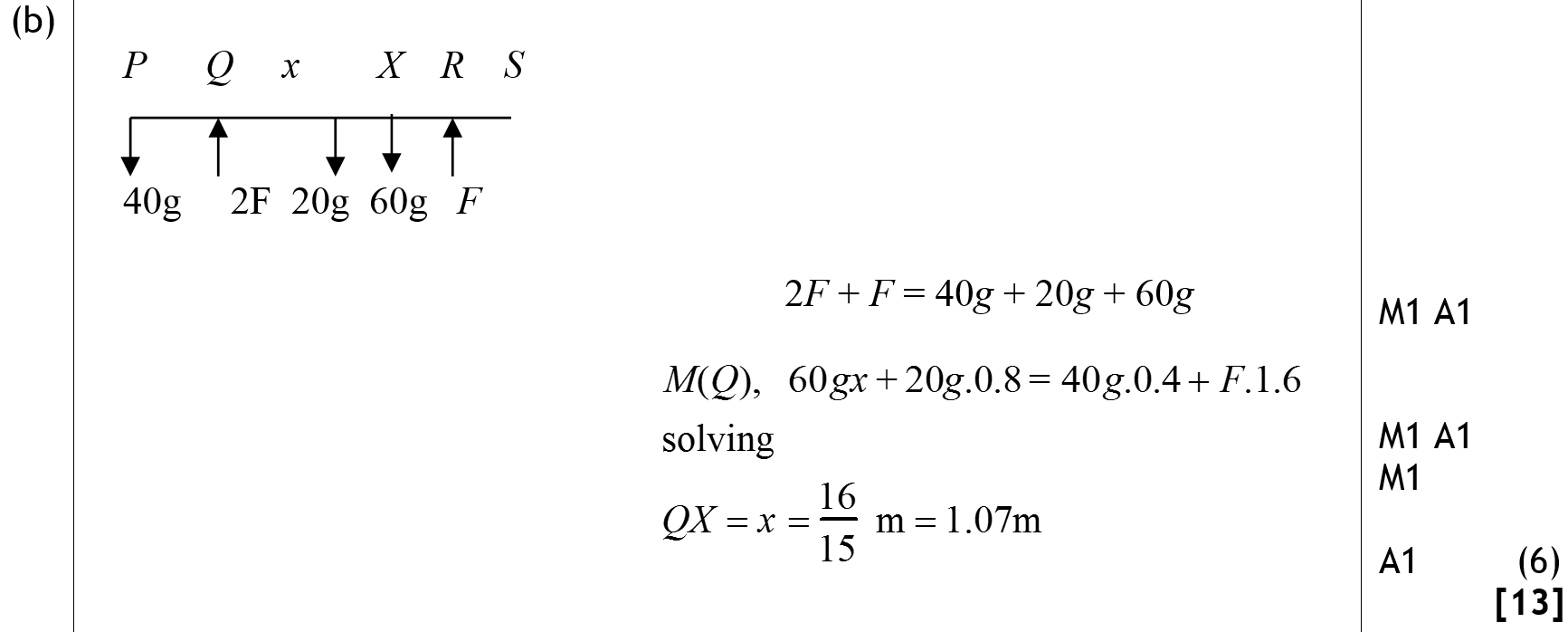 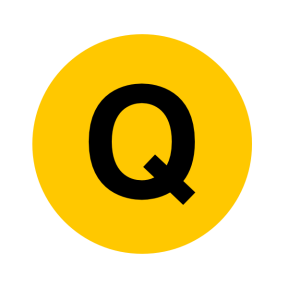 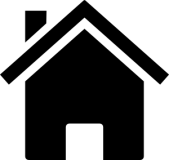 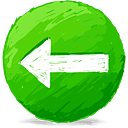 May 2009
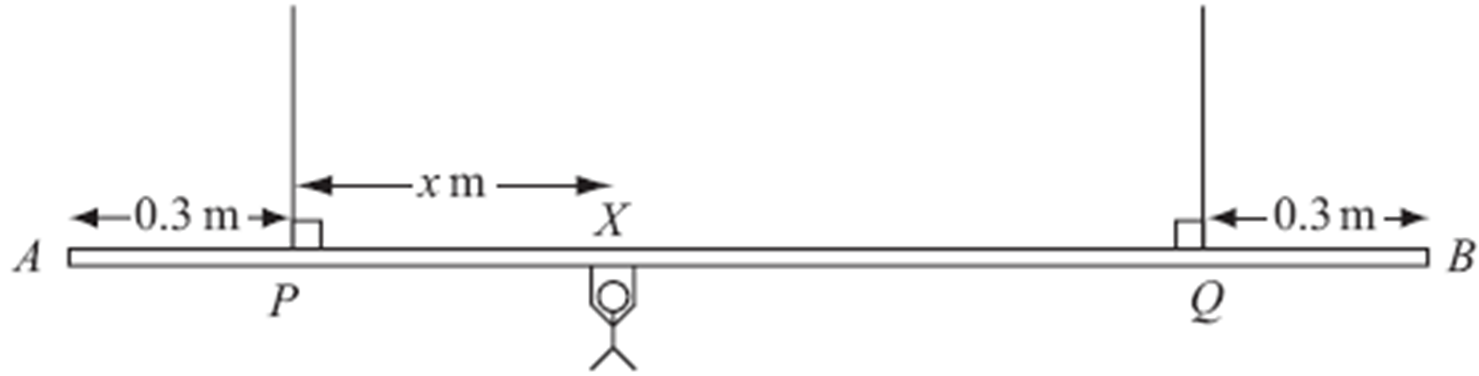 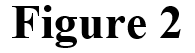 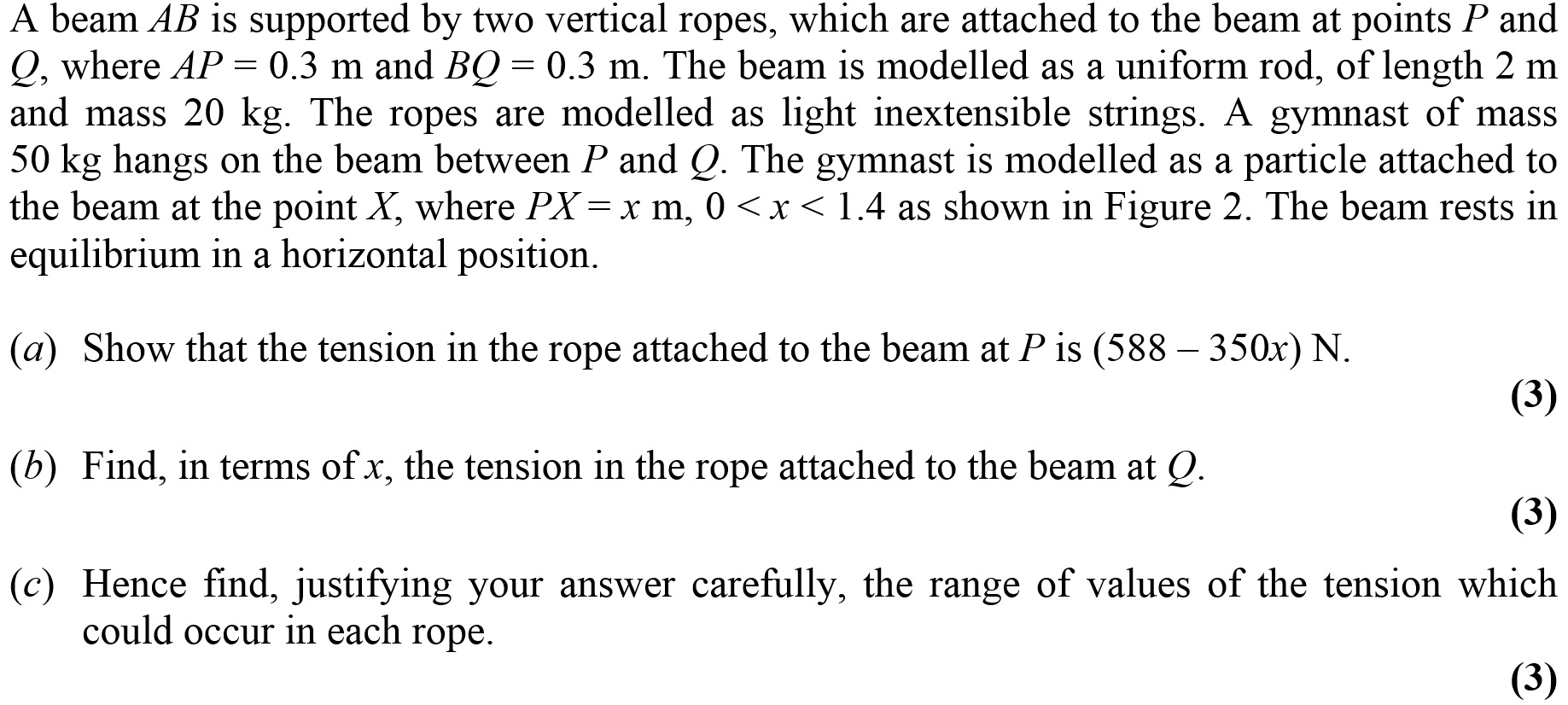 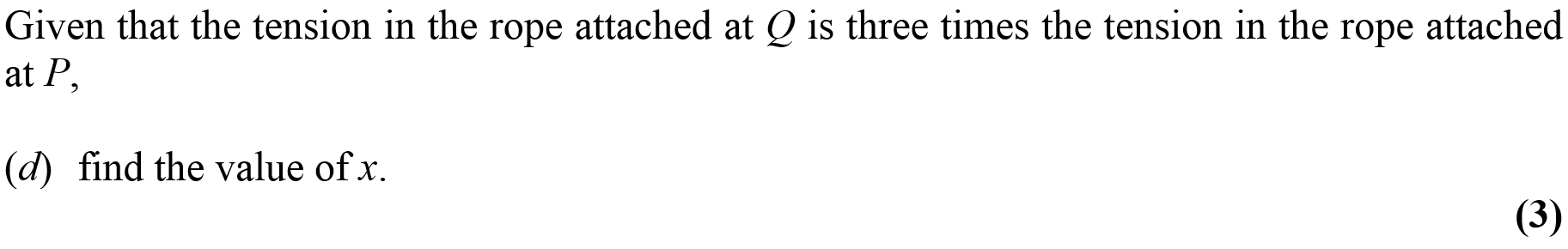 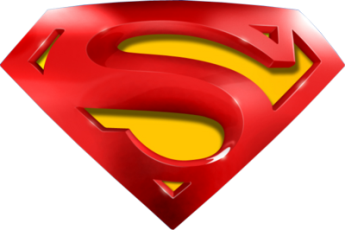 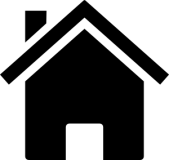 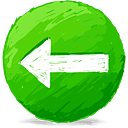 May 2009
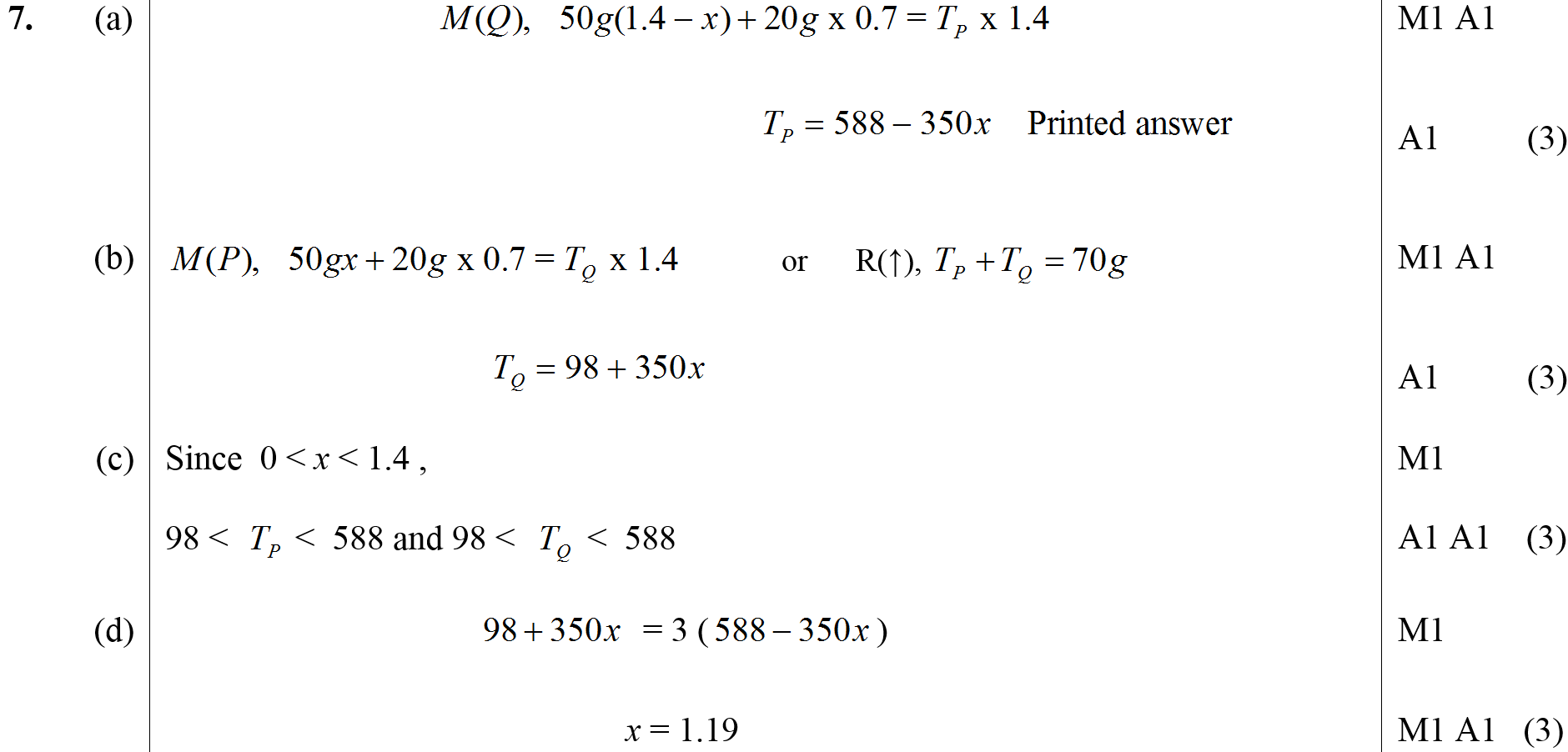 A
B
C
D
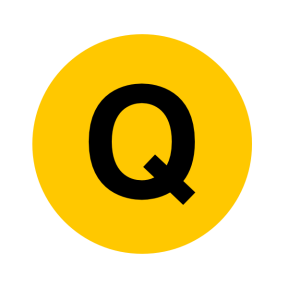 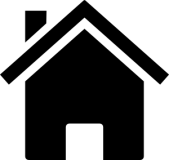 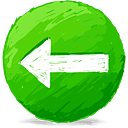 Jan 2010
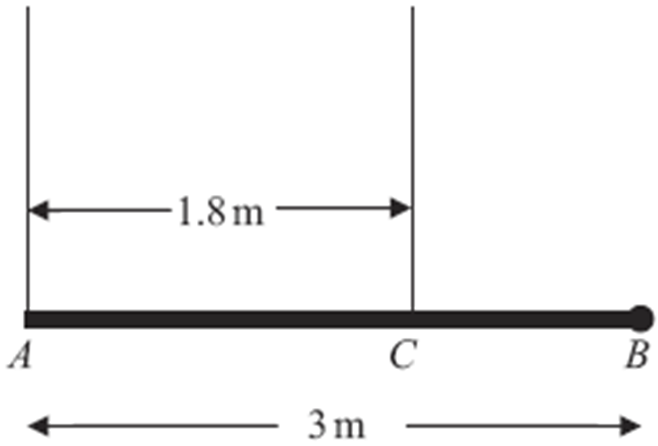 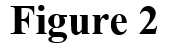 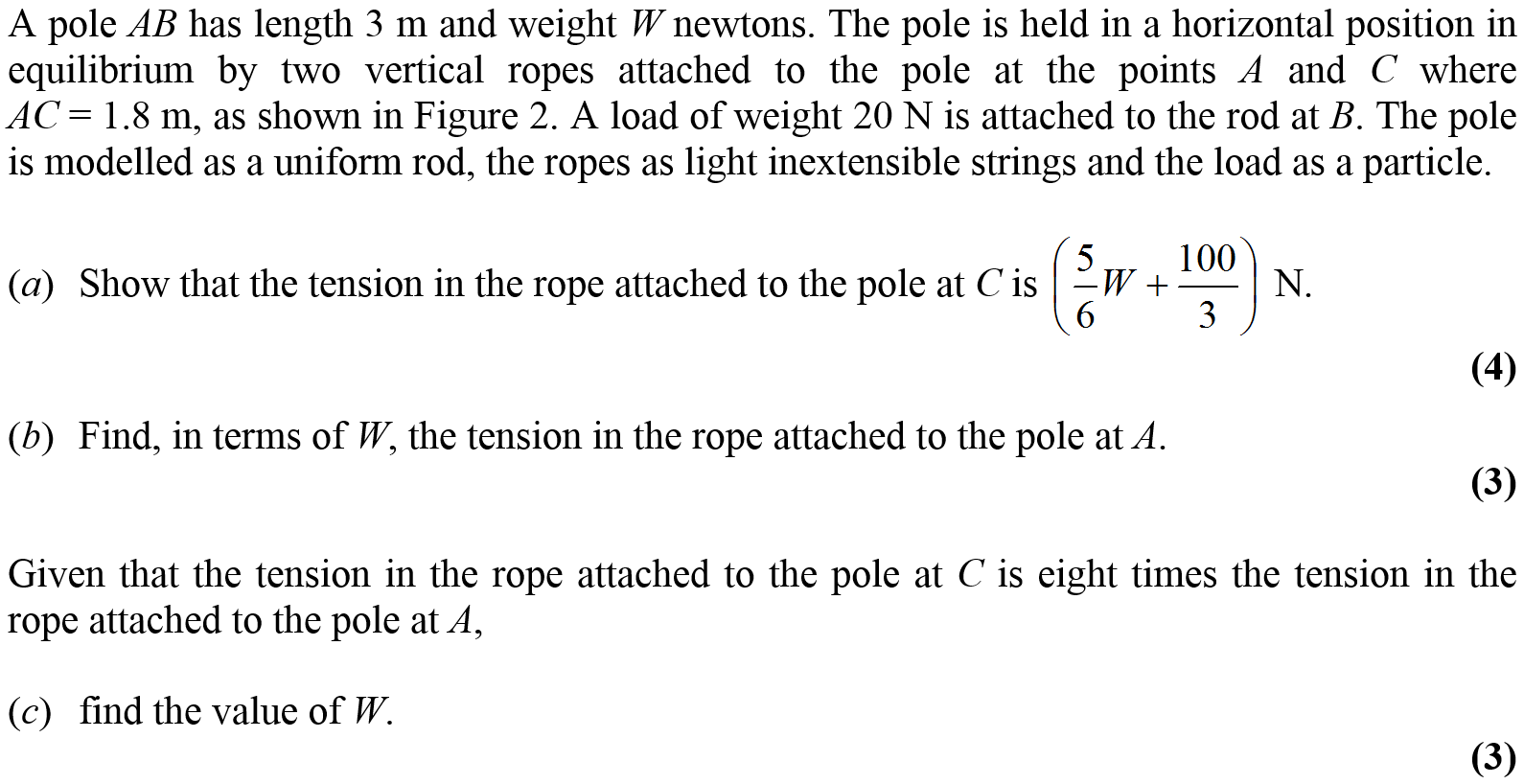 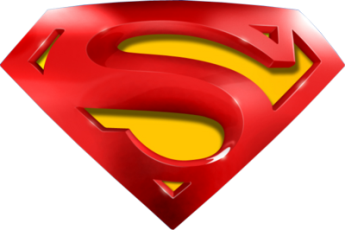 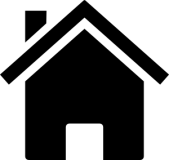 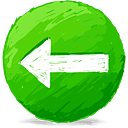 Jan 2010
A
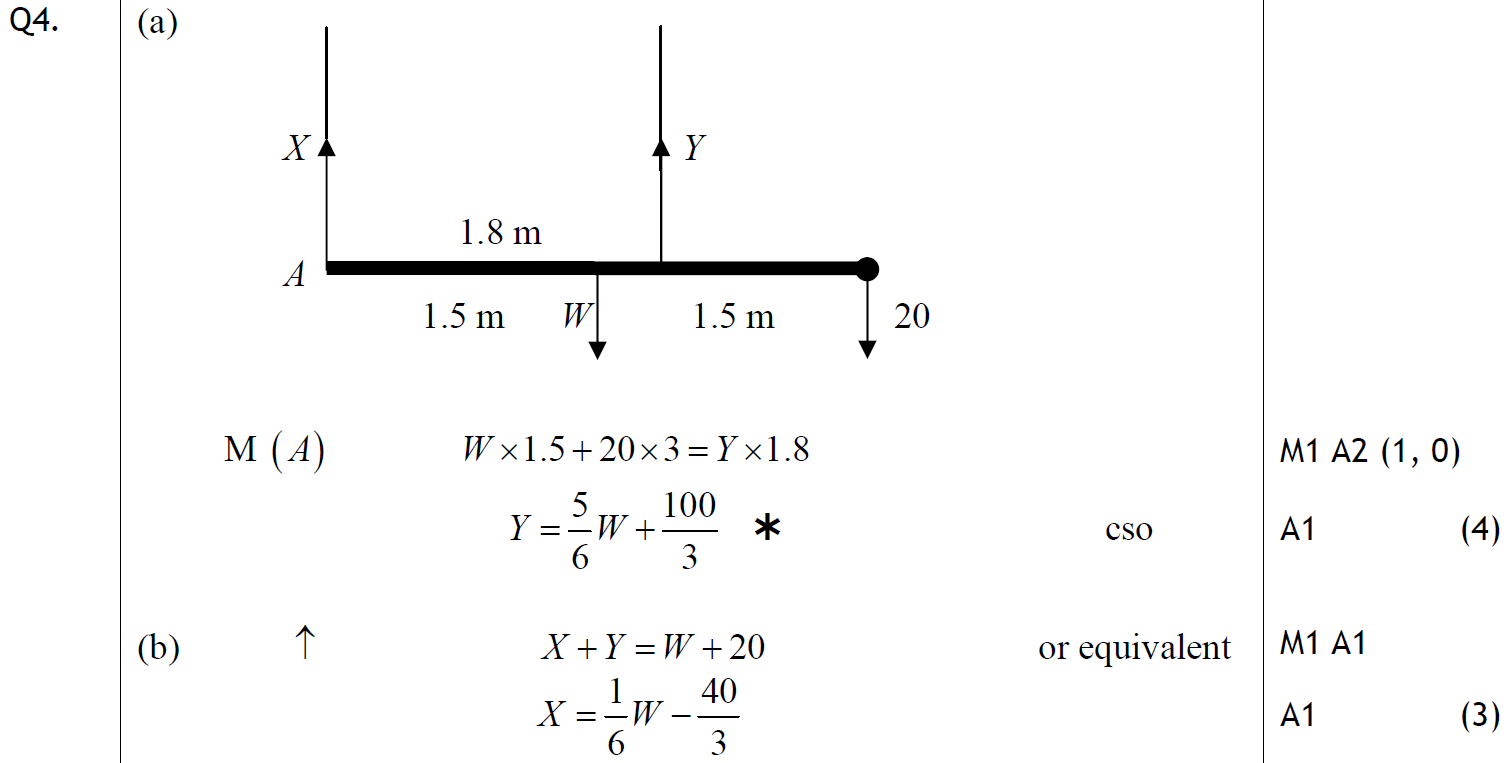 B
C
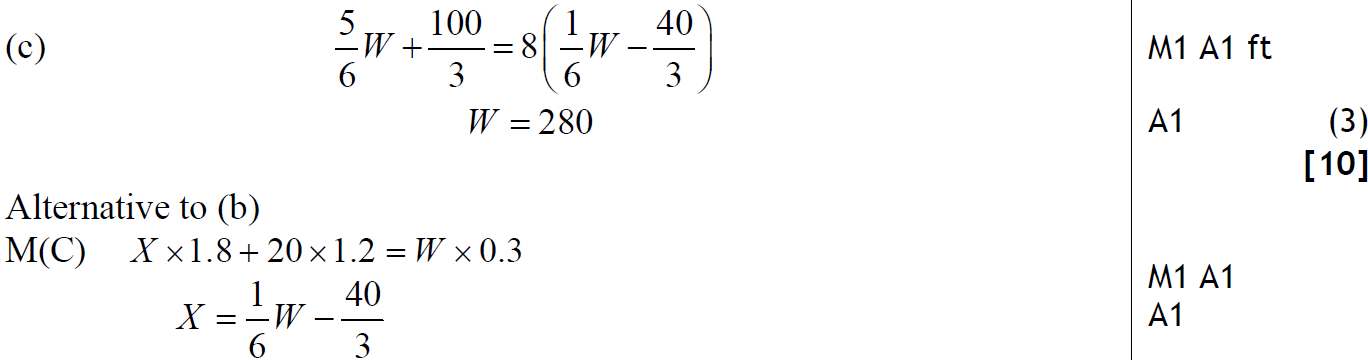 Alternative B
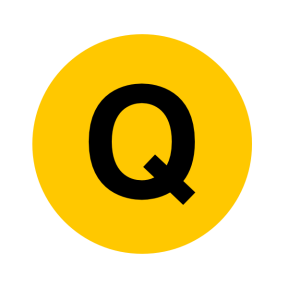 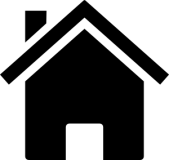 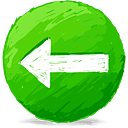 May 2010
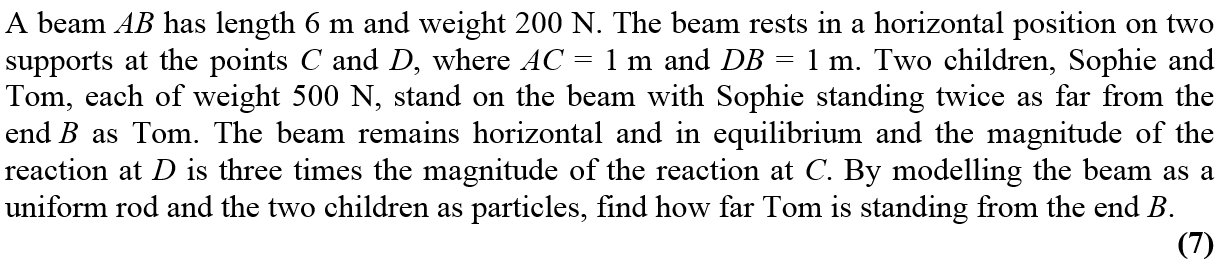 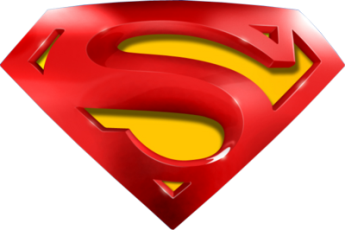 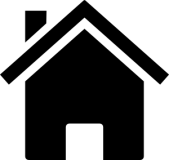 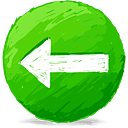 May 2010
A
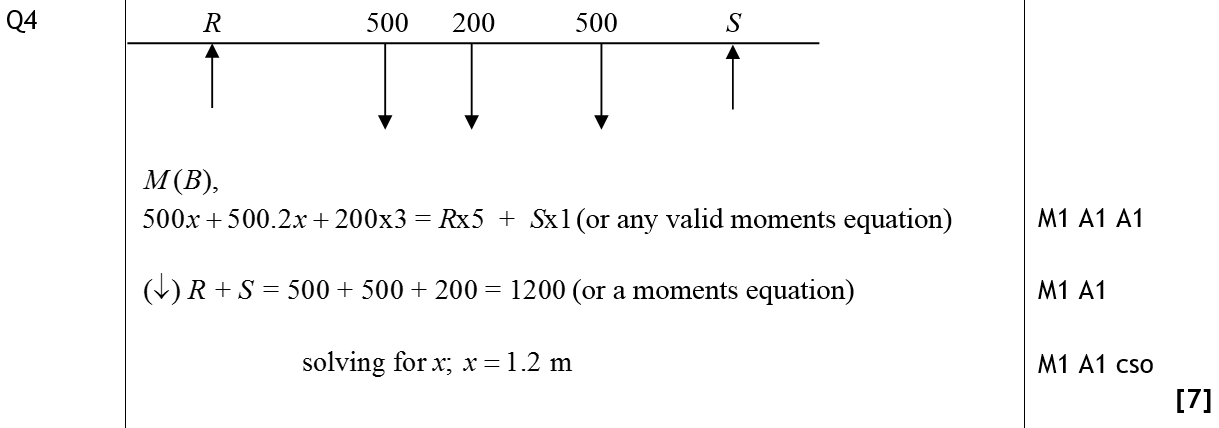 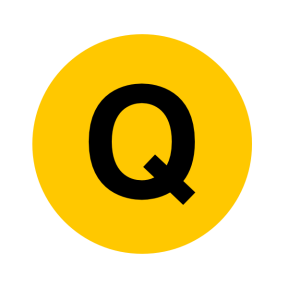 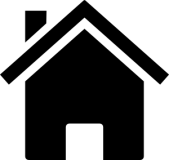 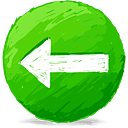 Jan 2011
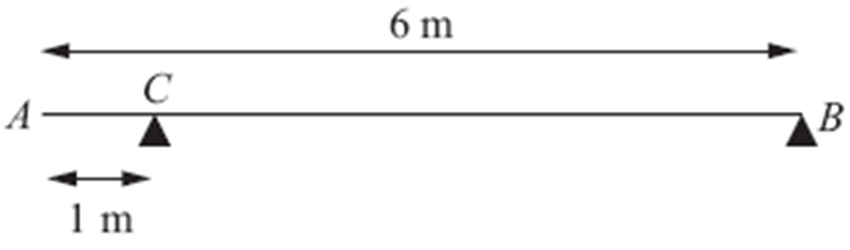 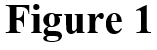 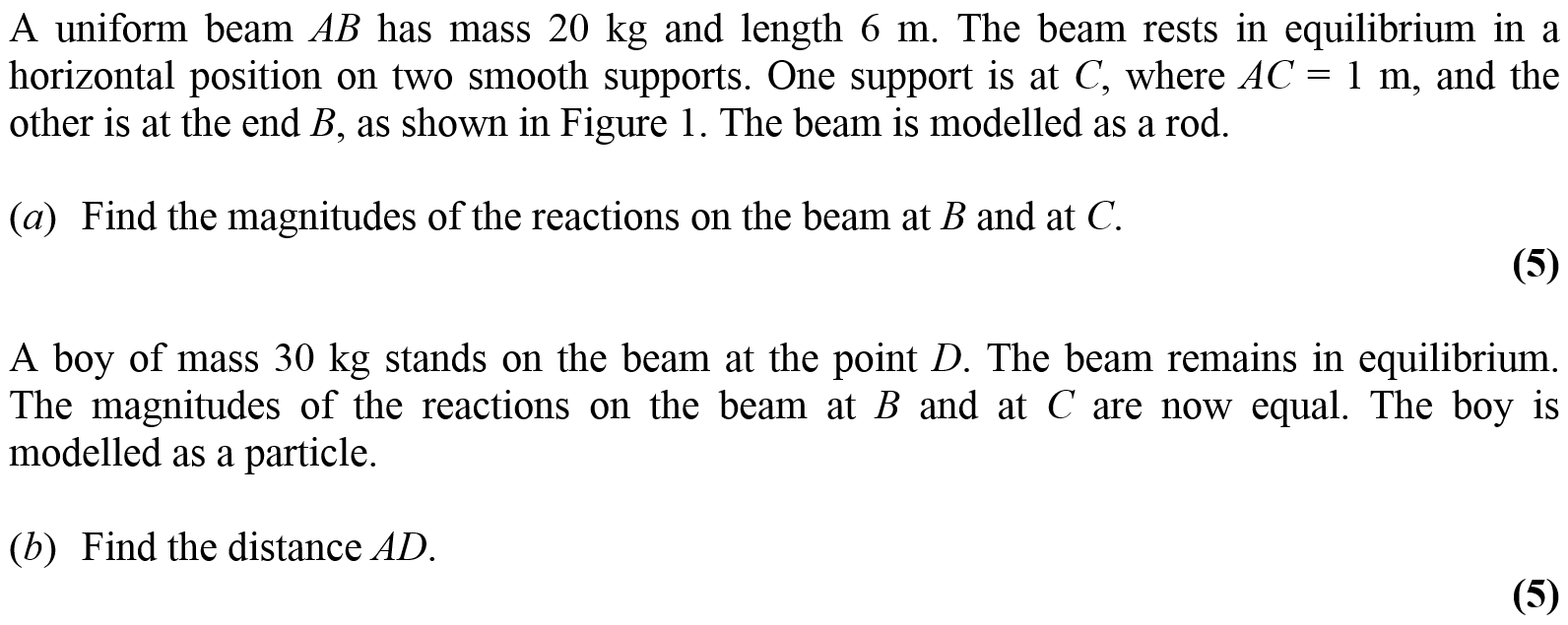 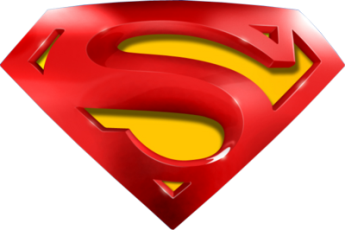 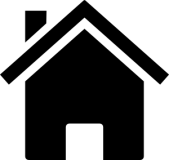 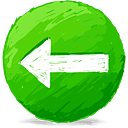 Jan 2011
A
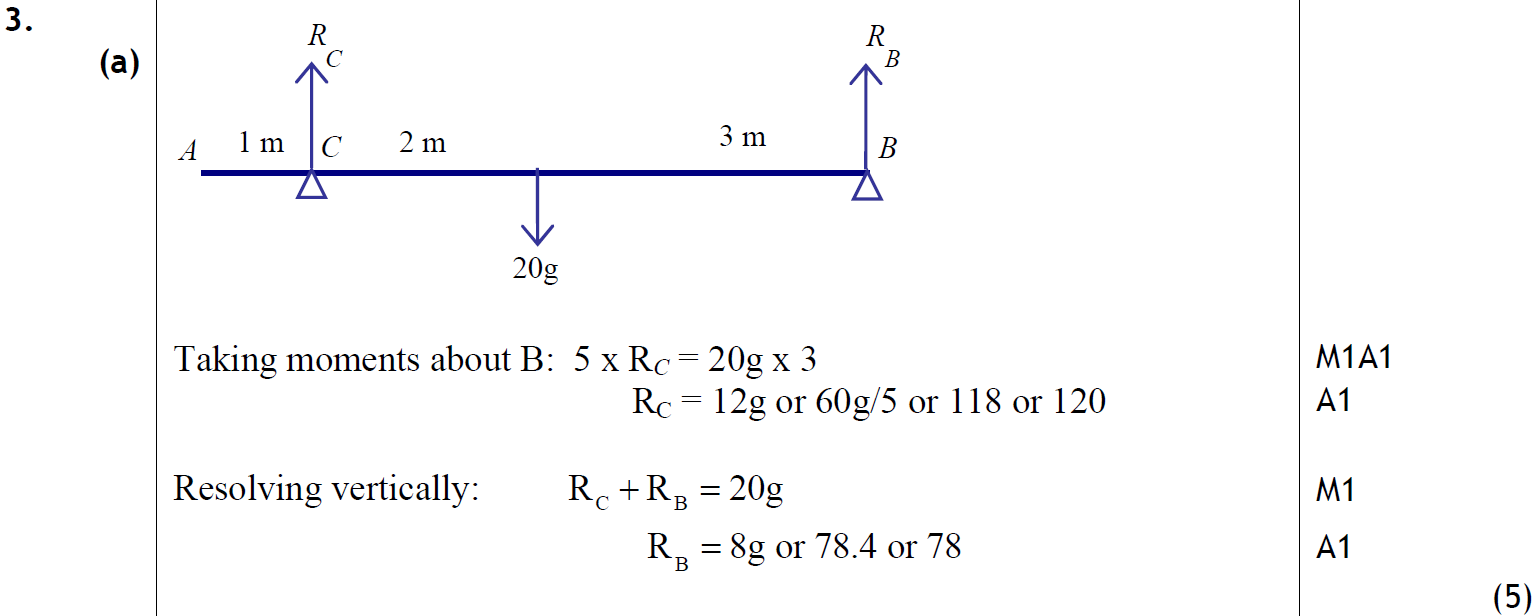 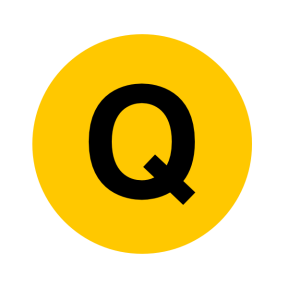 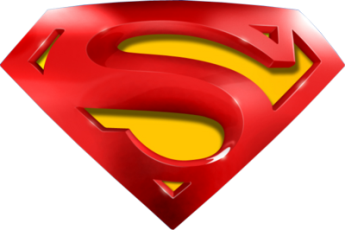 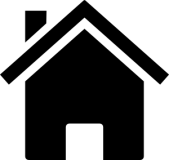 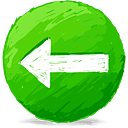 Jan 2011
B
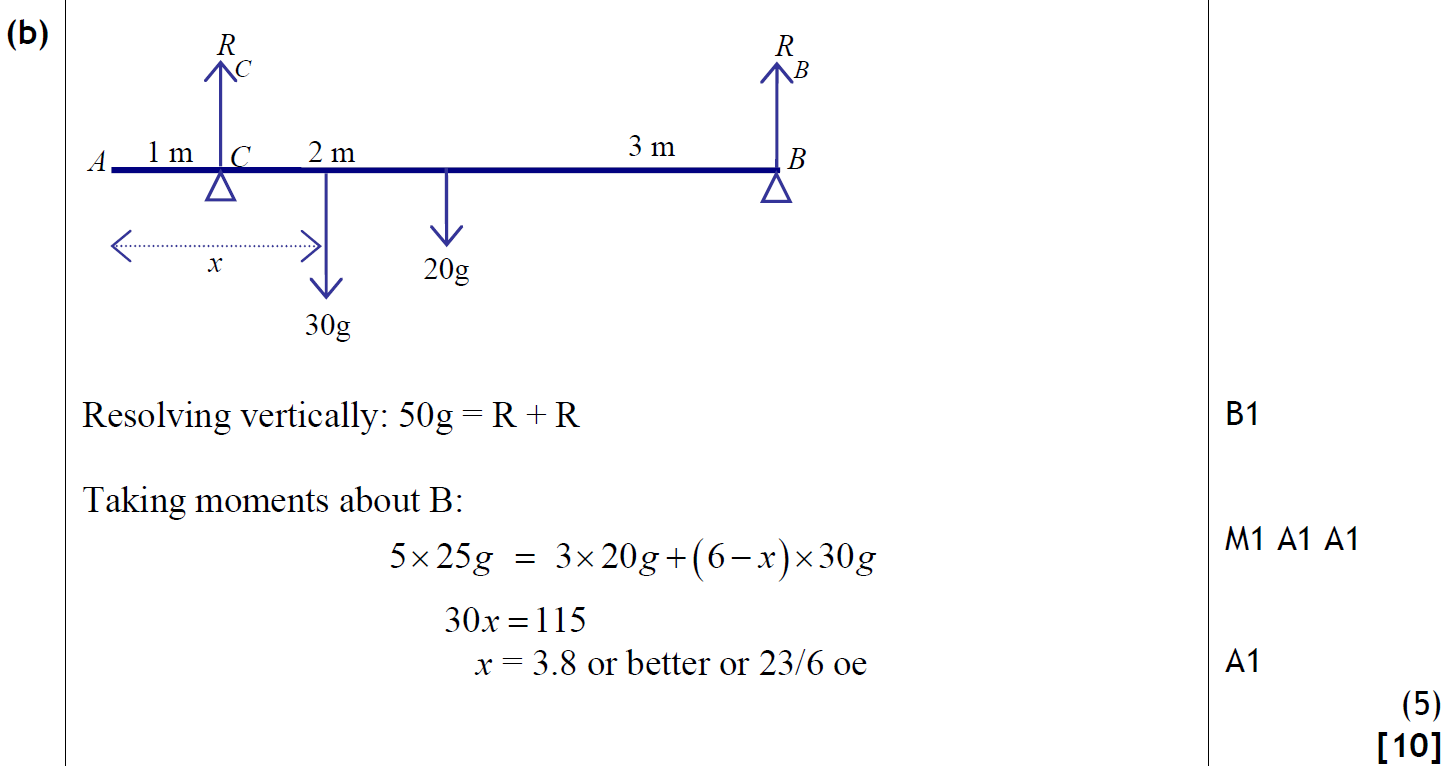 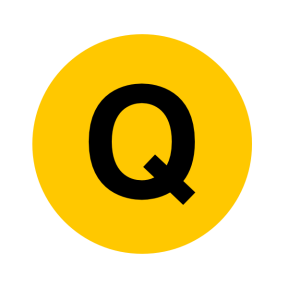 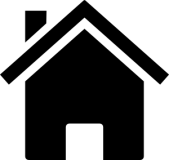 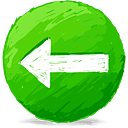 May 2011
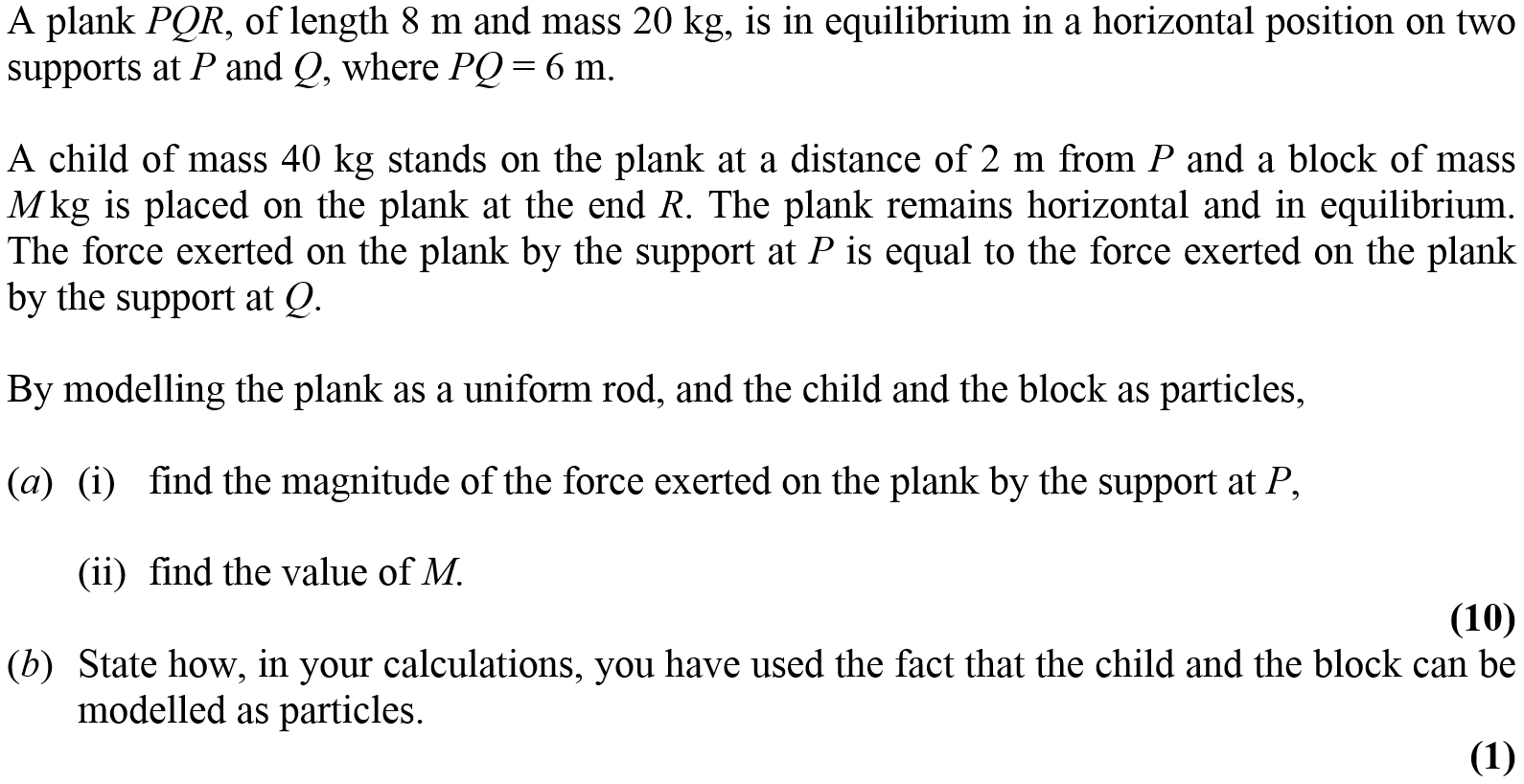 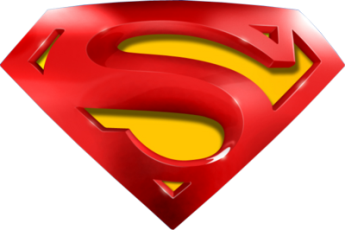 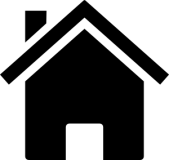 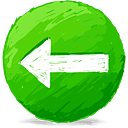 May 2011
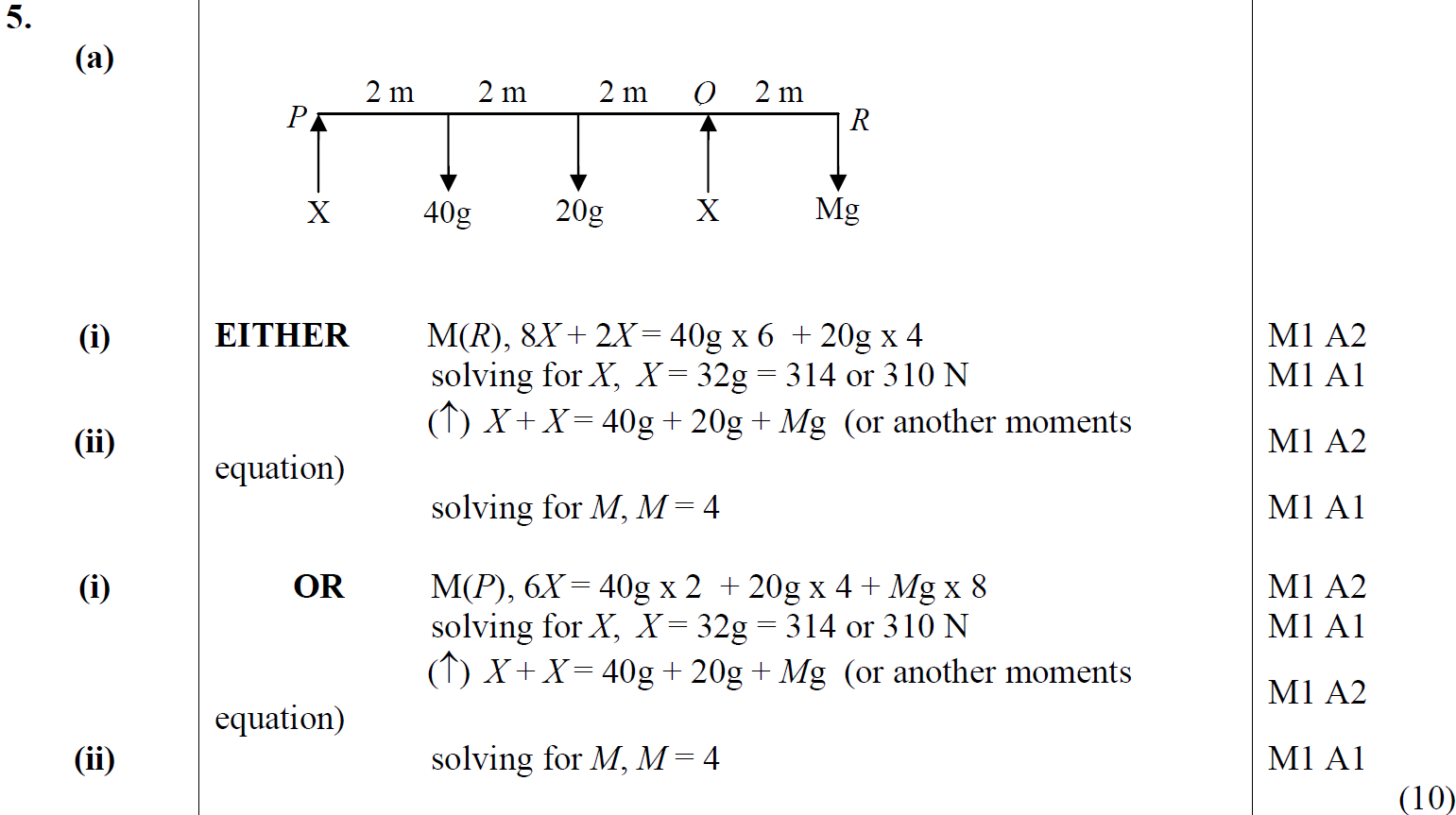 A (Diagram)
A (i)
A (ii)
Alternative A (i)
Alternative A (ii)
B
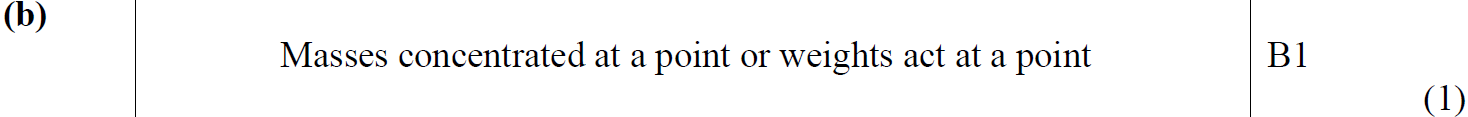 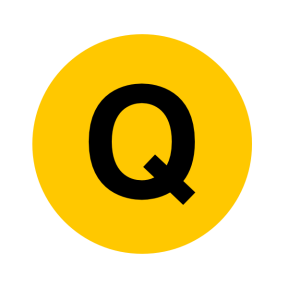 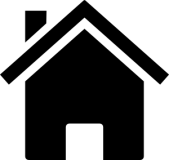 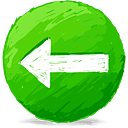 Jan 2012
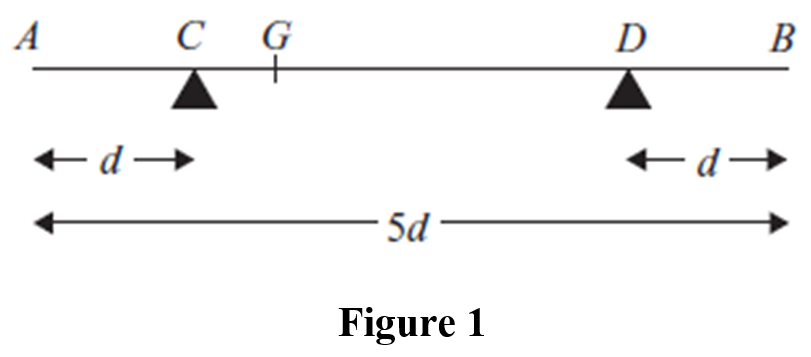 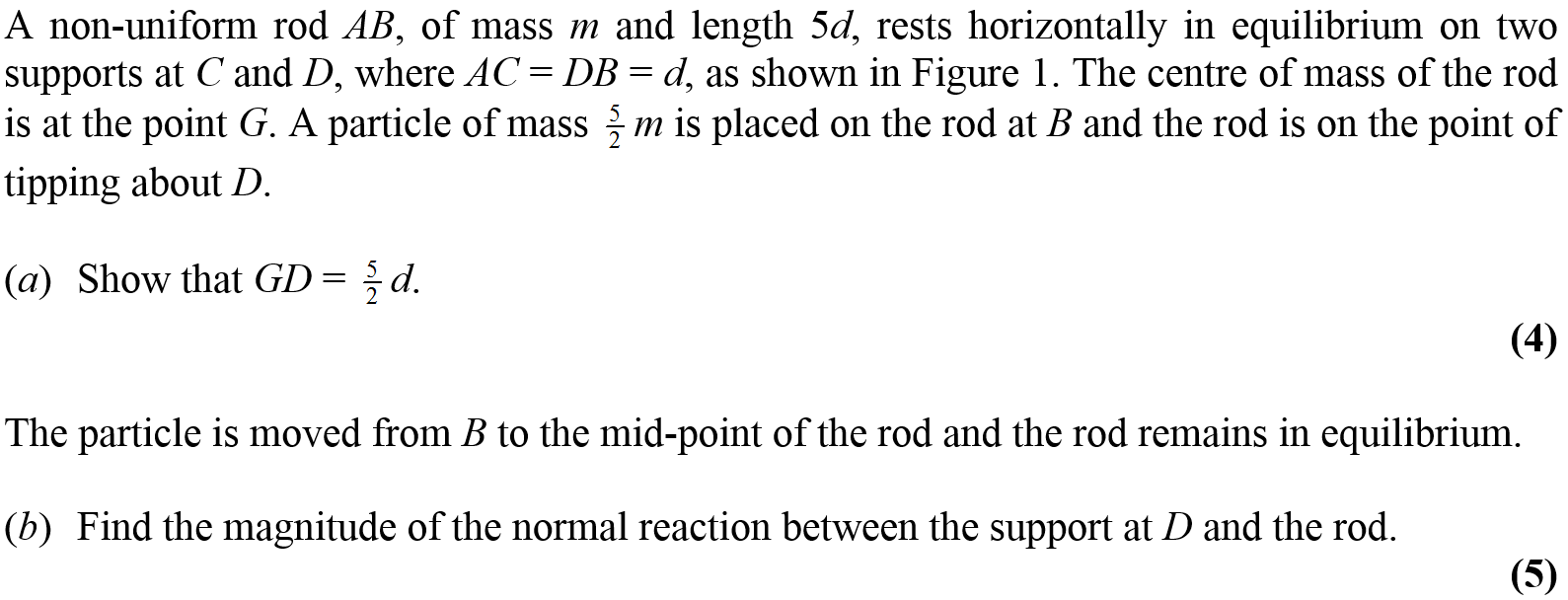 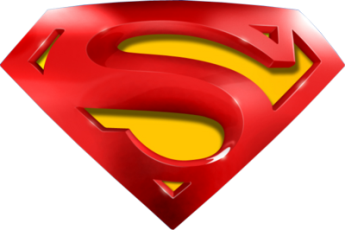 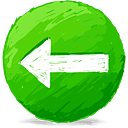 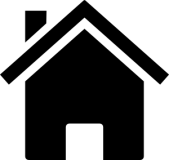 Jan 2012
A
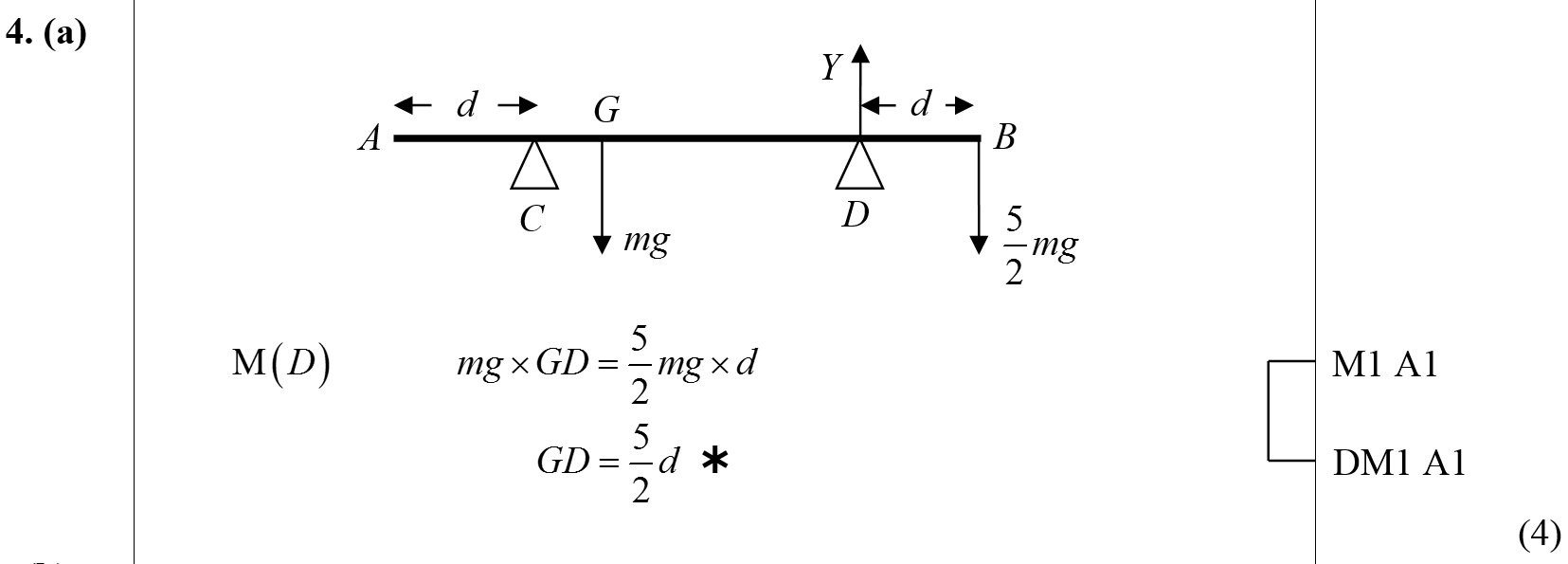 B
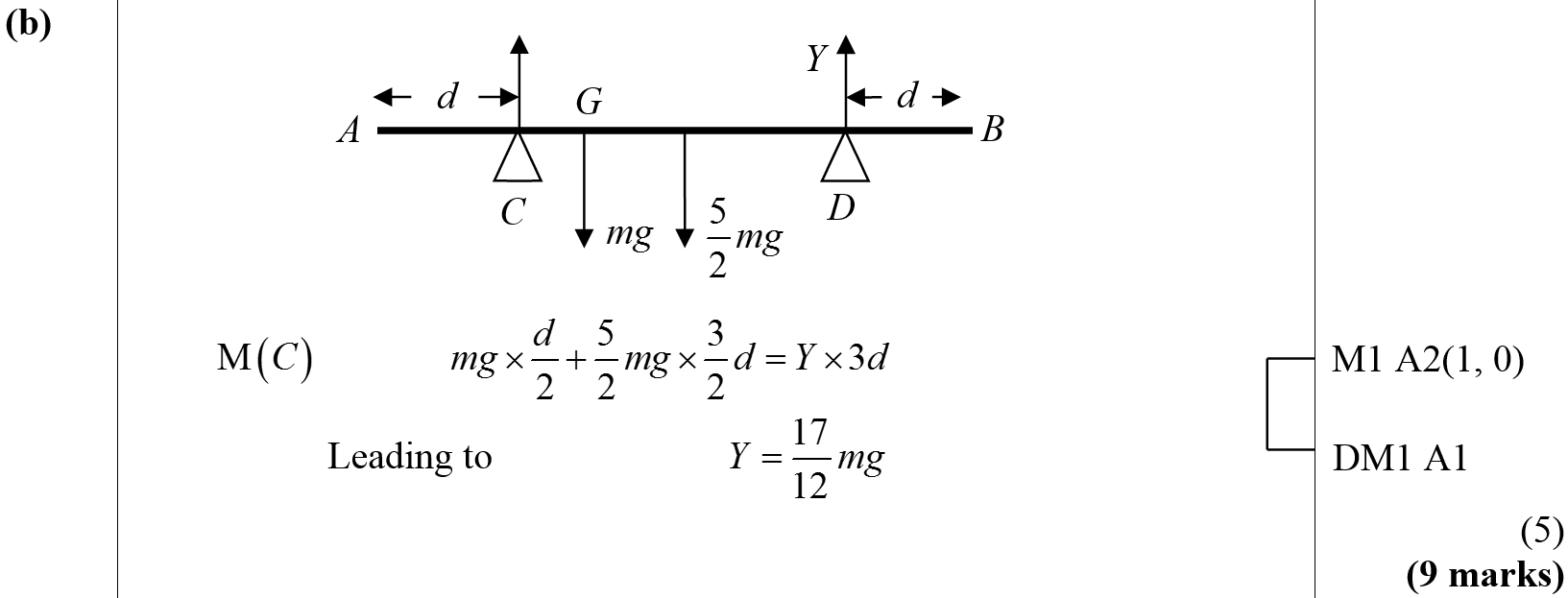 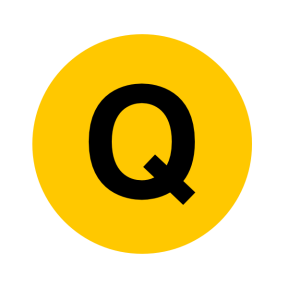 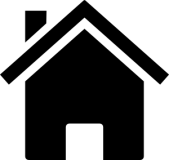 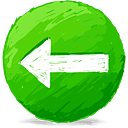 May 2012
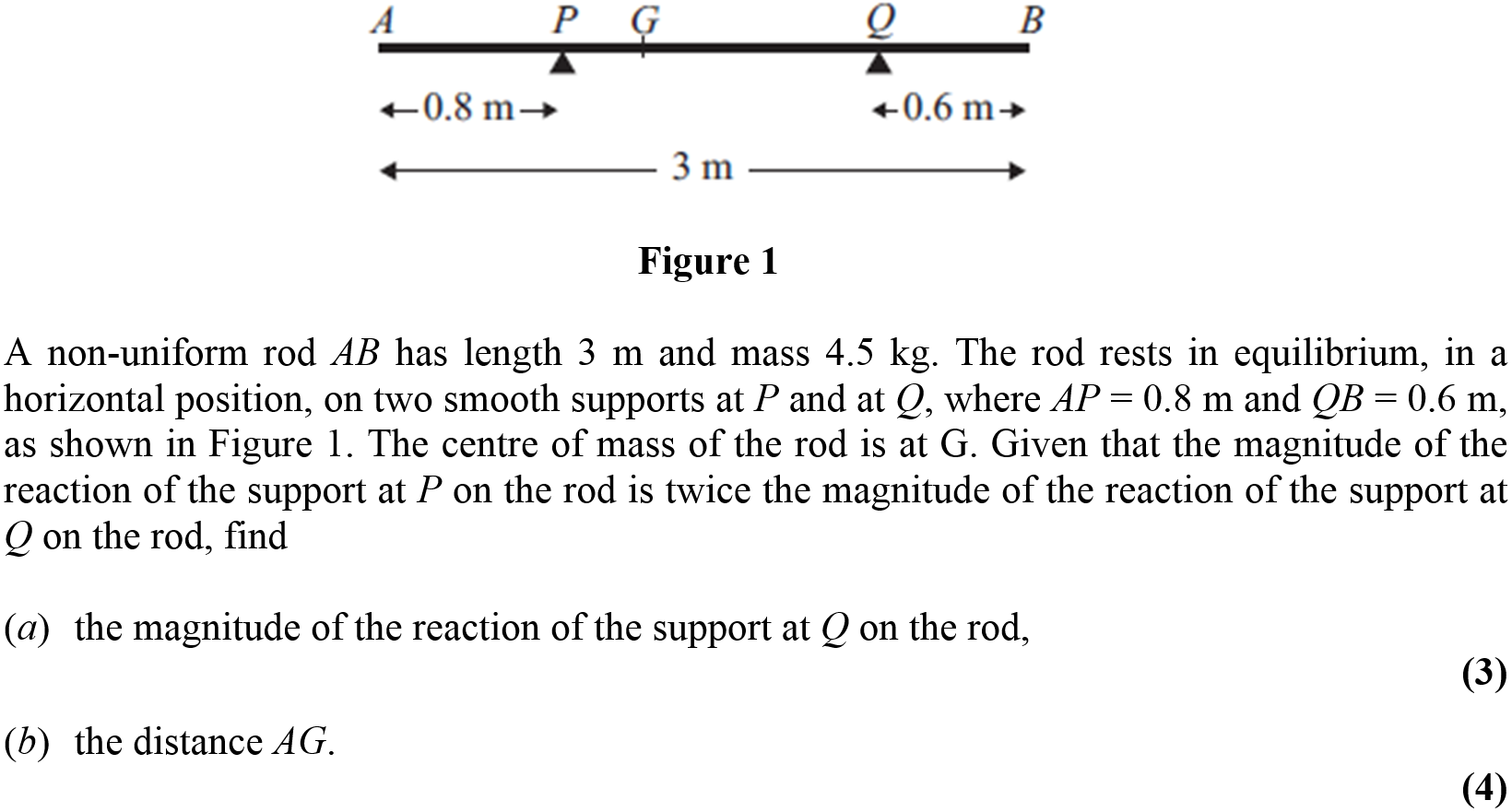 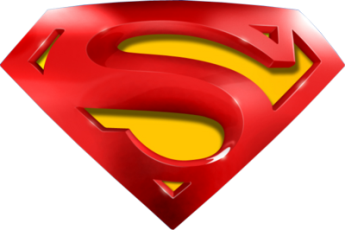 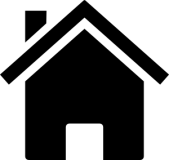 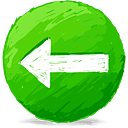 May 2012
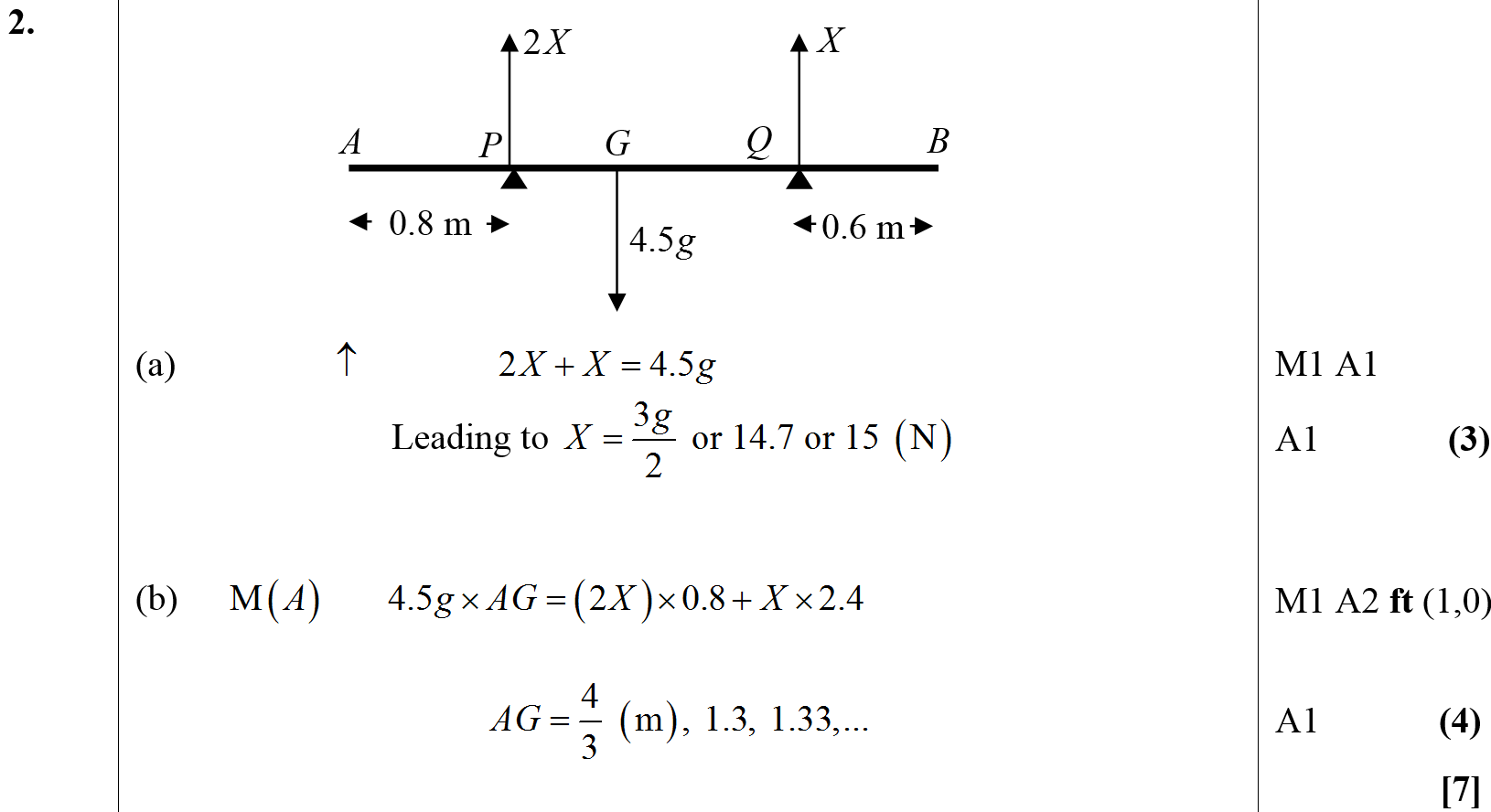 A
B
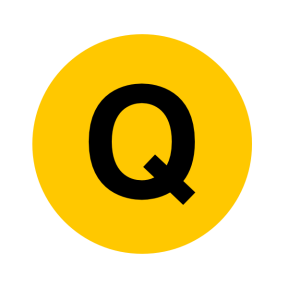 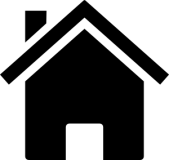 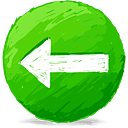 Jan 2013
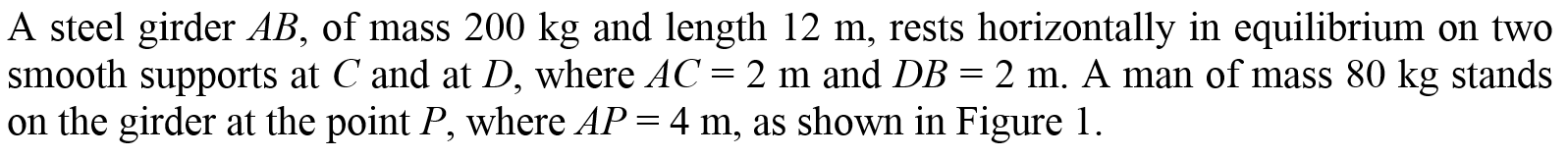 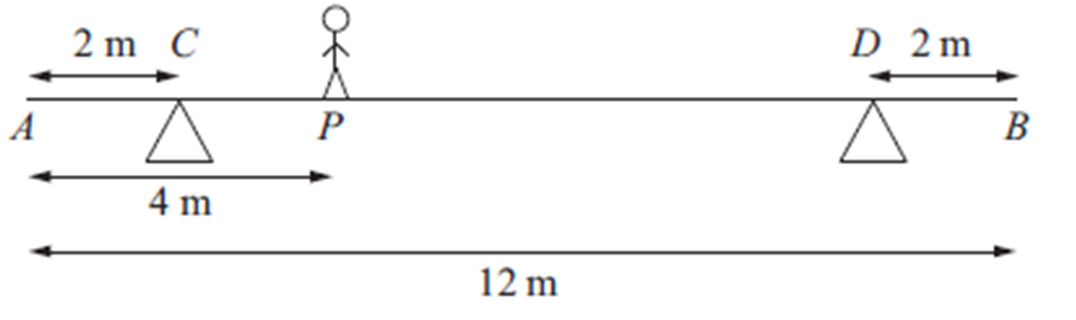 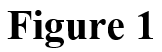 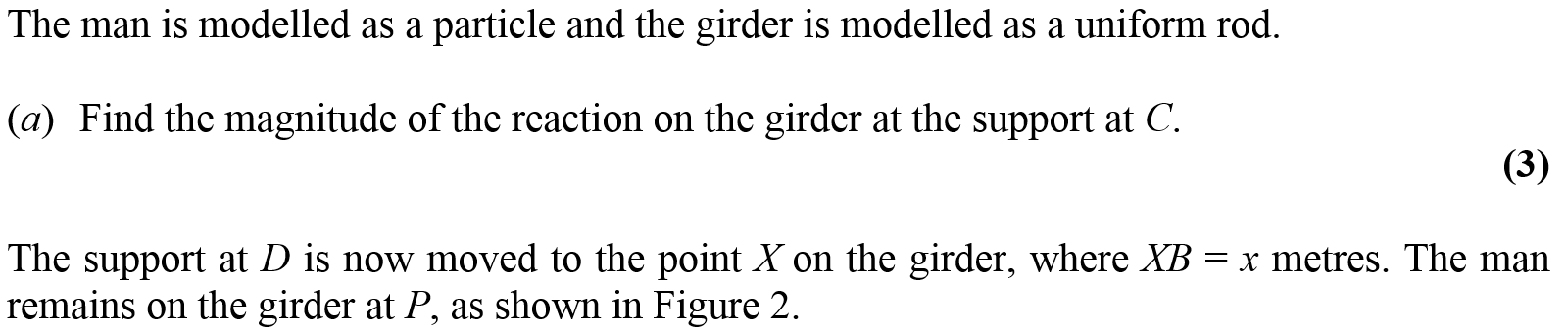 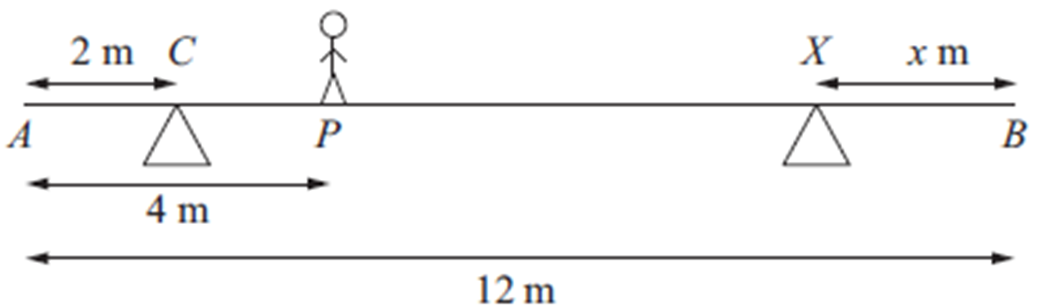 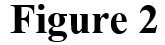 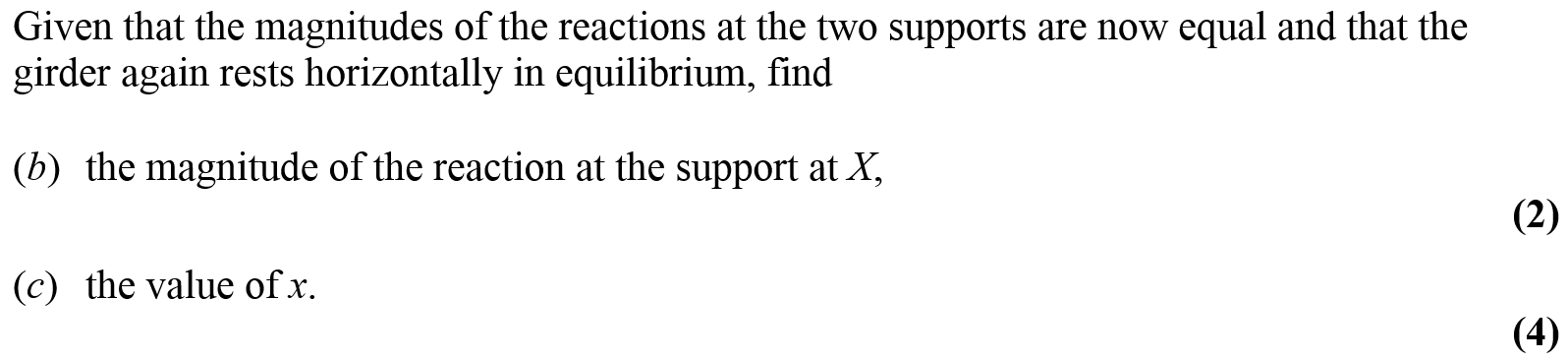 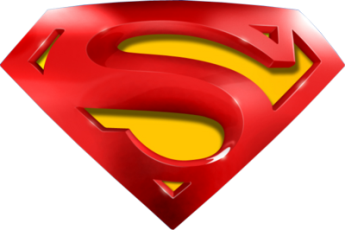 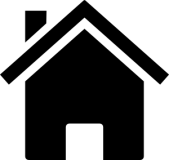 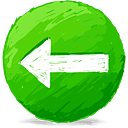 Jan 2013
A
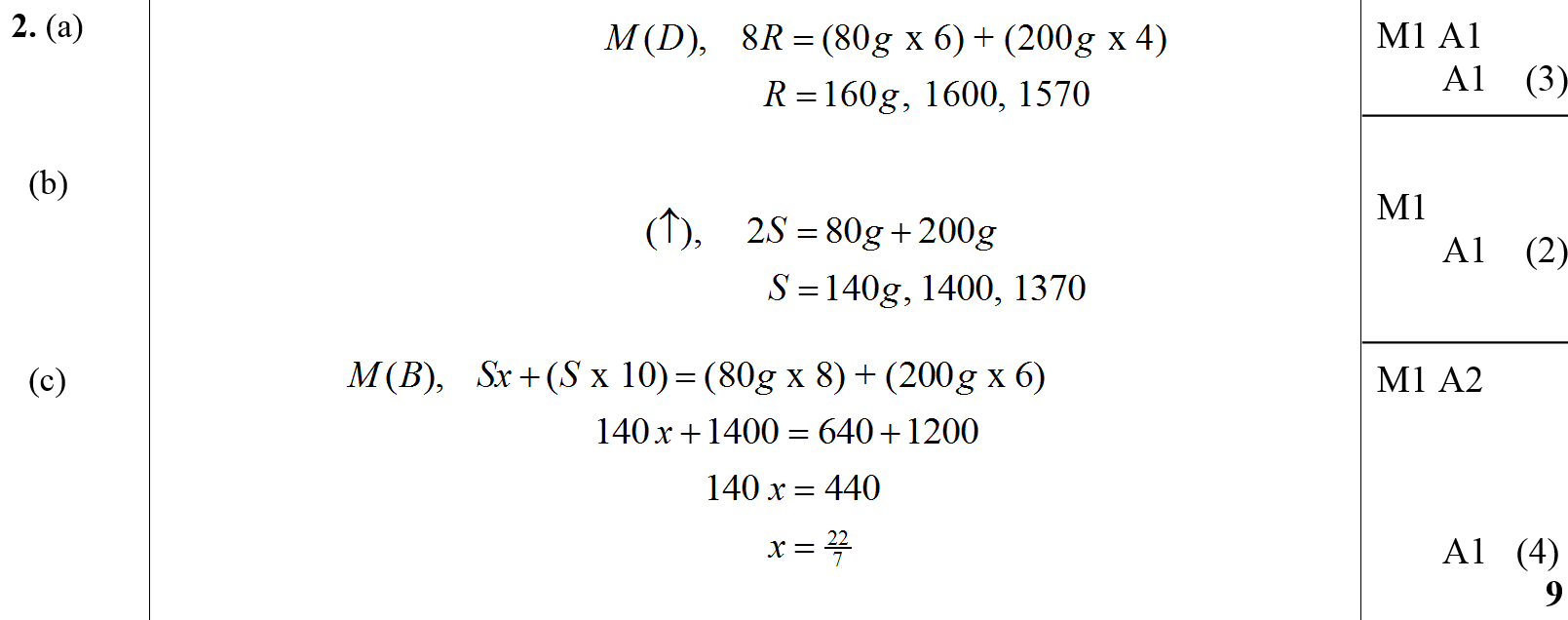 B
C
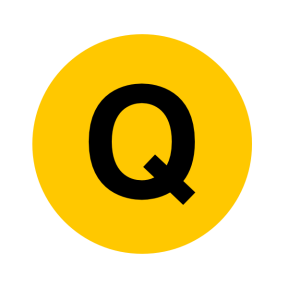 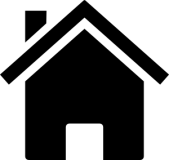 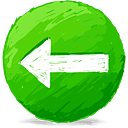 May 2013
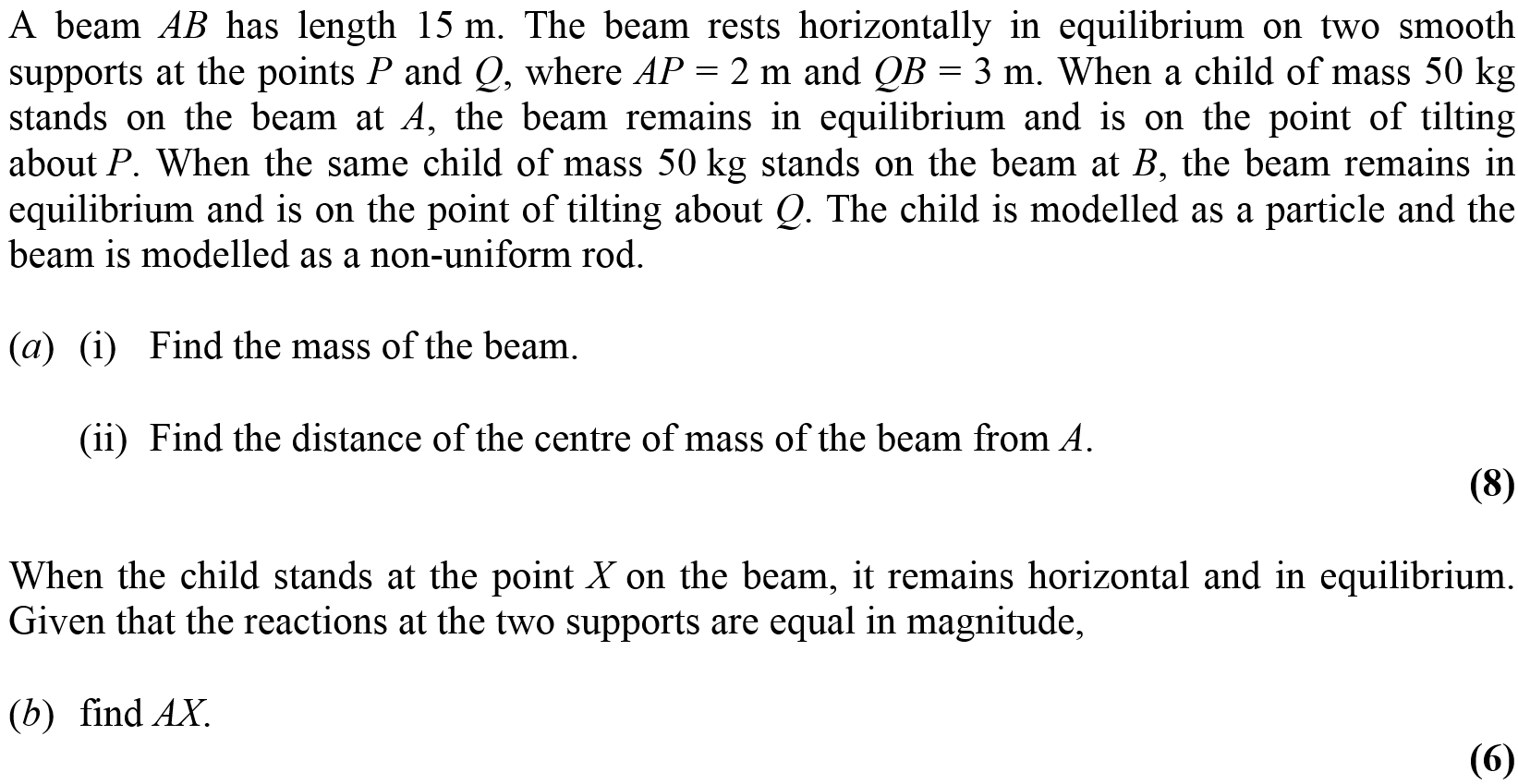 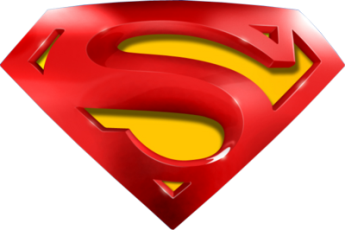 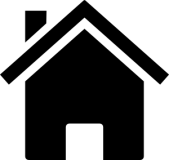 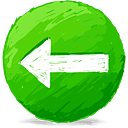 May 2013
A
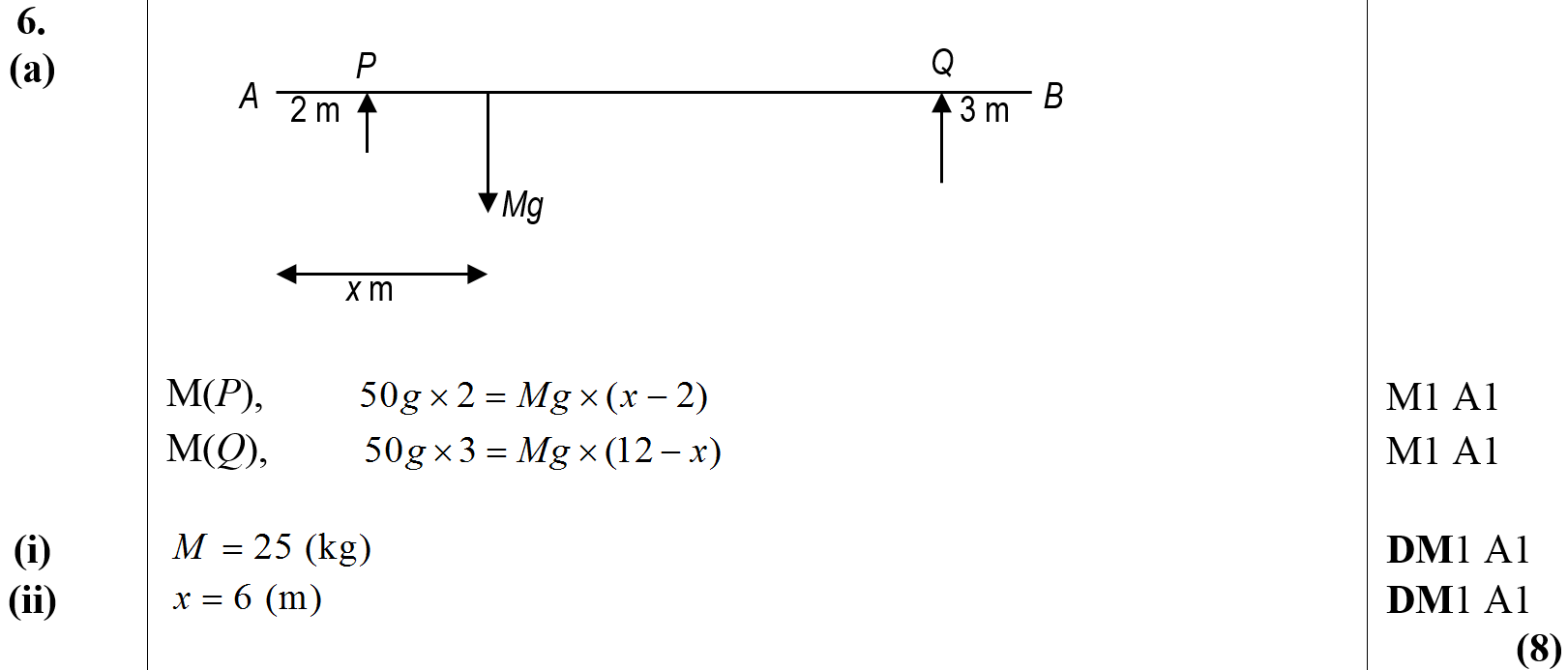 B
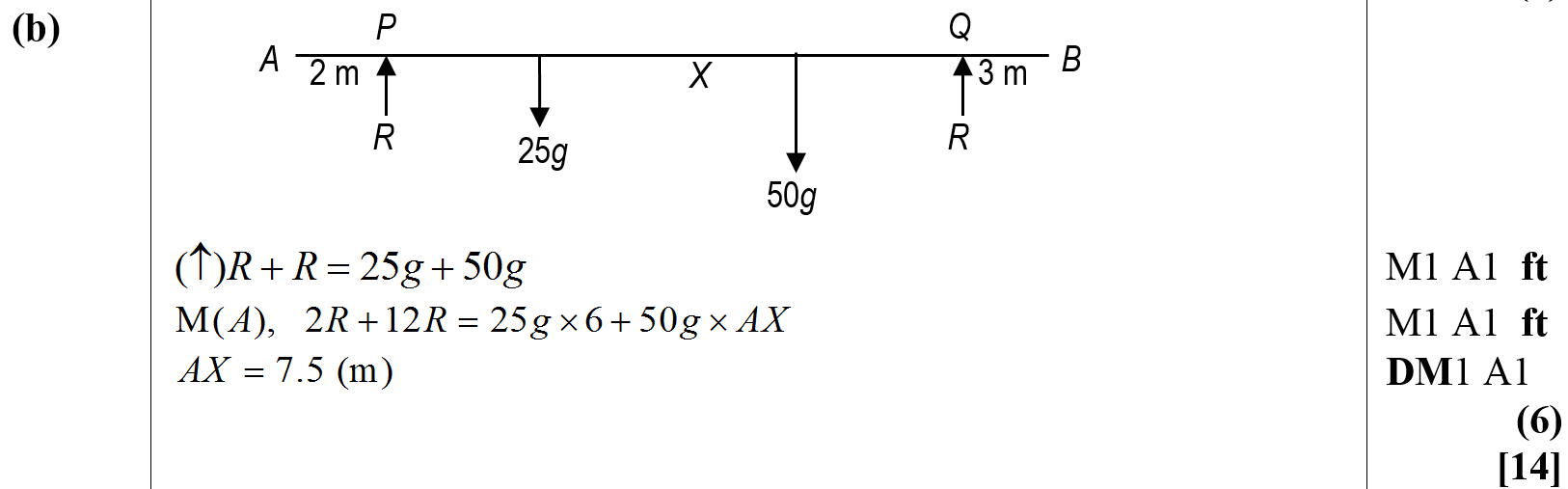 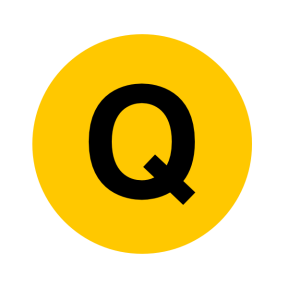 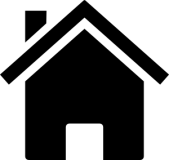 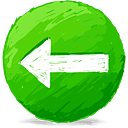 June 2014
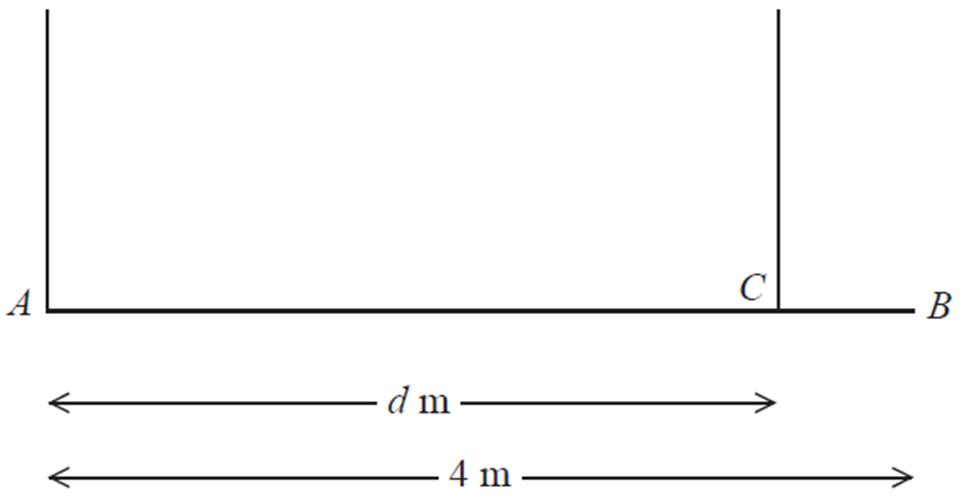 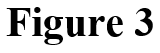 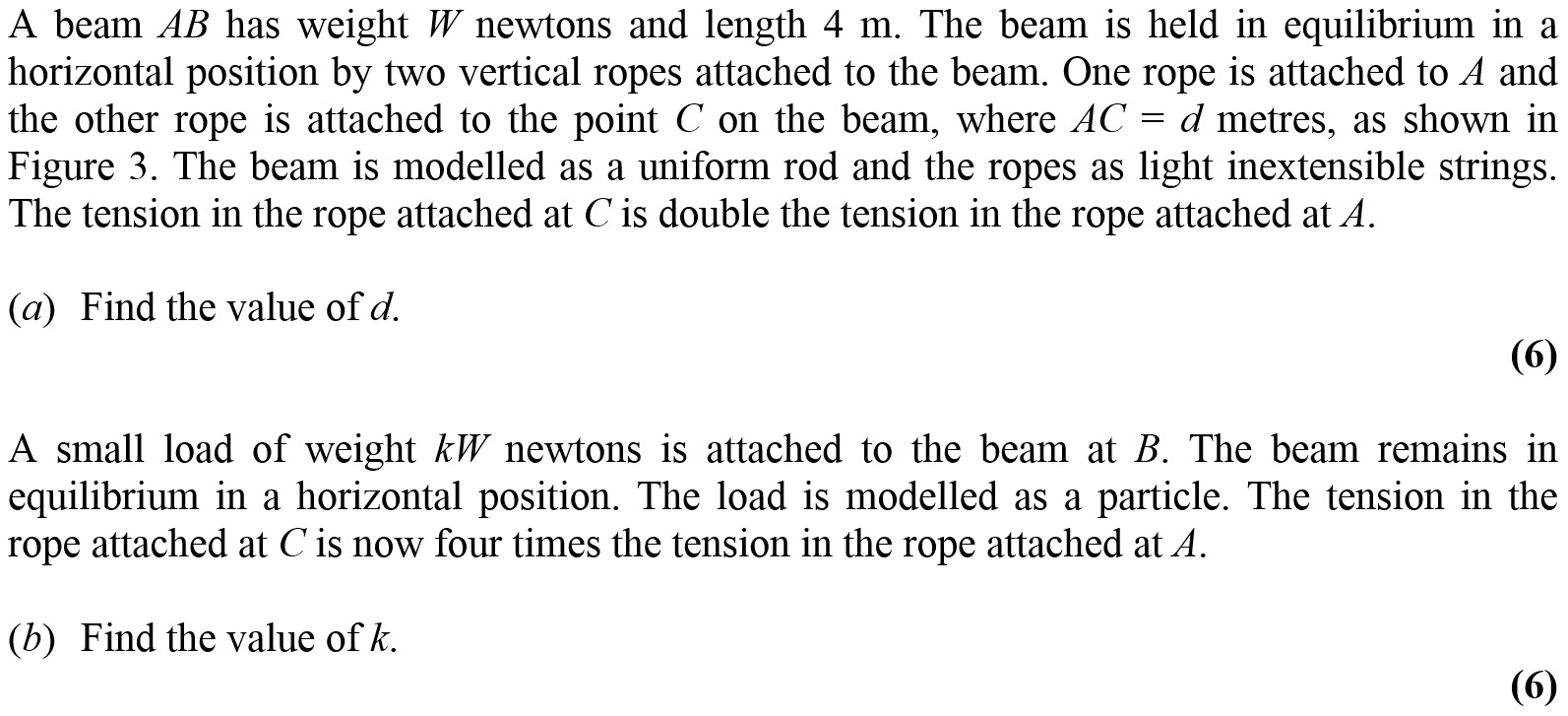 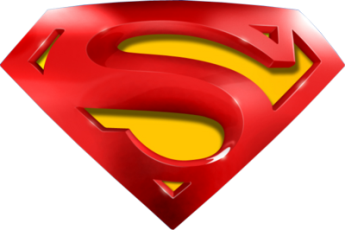 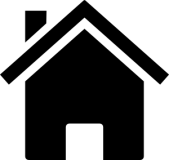 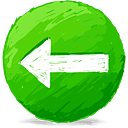 June 2014
A
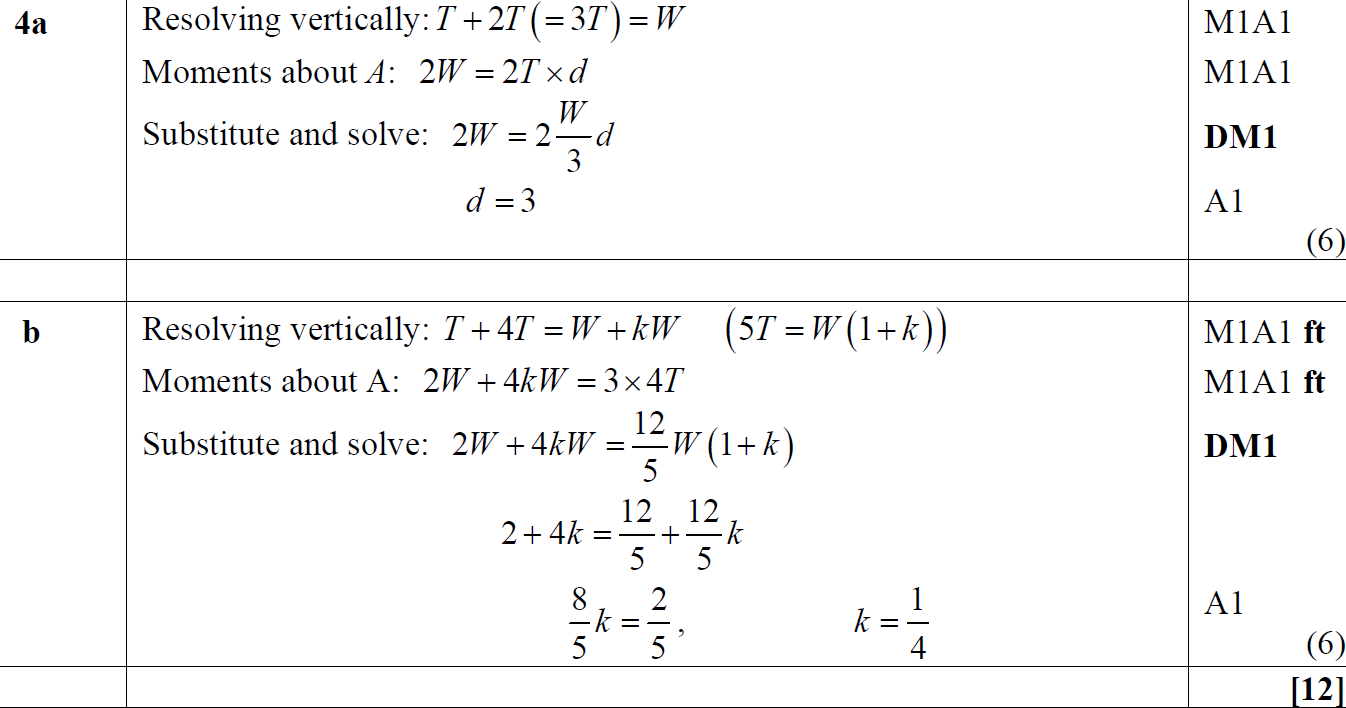 B
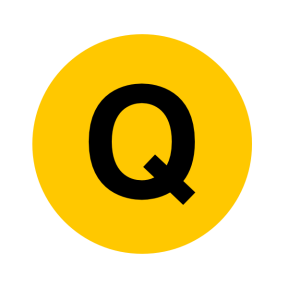 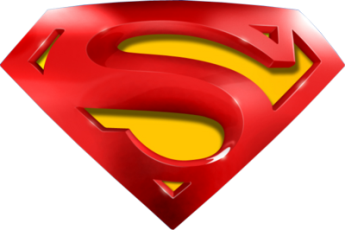 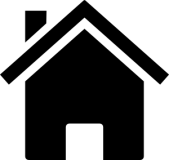 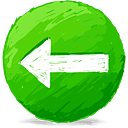 June 2014
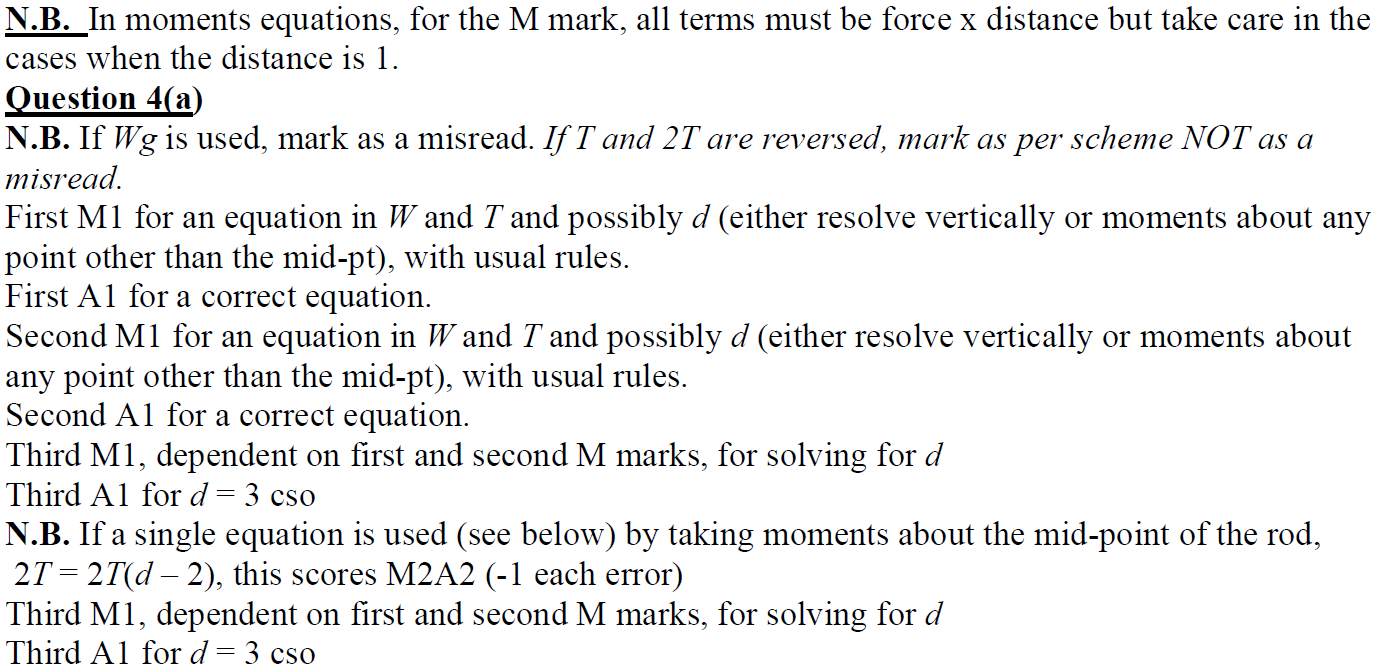 General Notes
A Notes
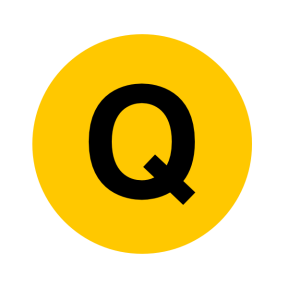 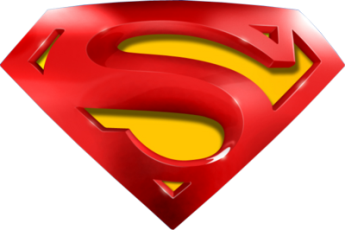 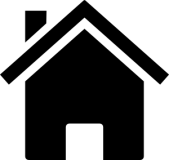 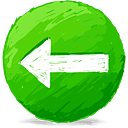 June 2014
B Notes
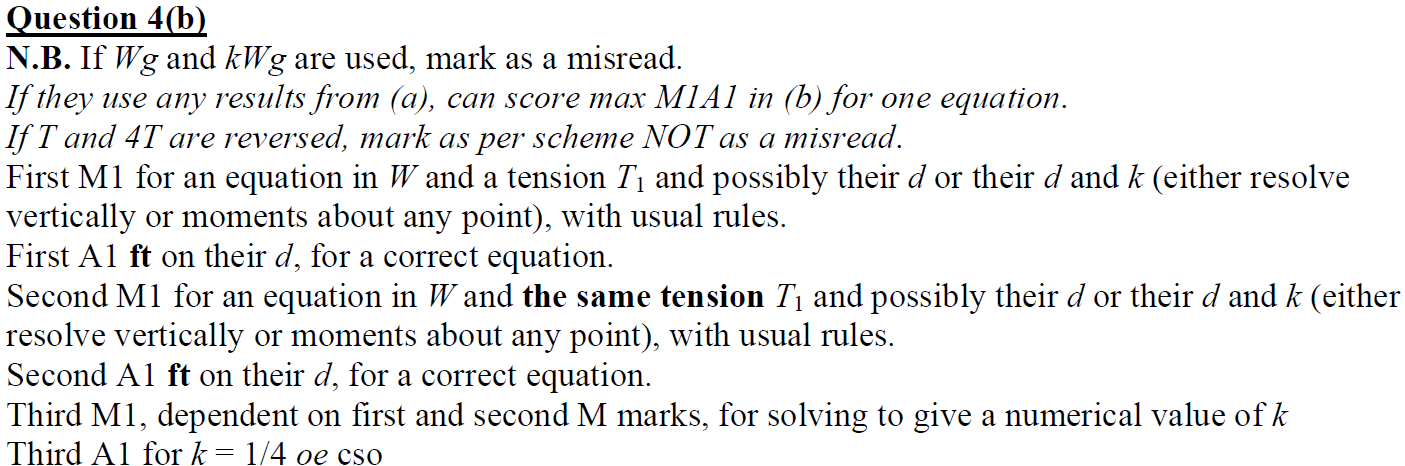 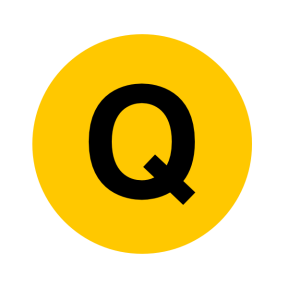 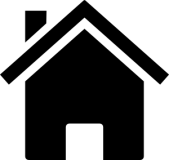 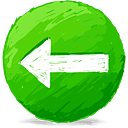 June 2015
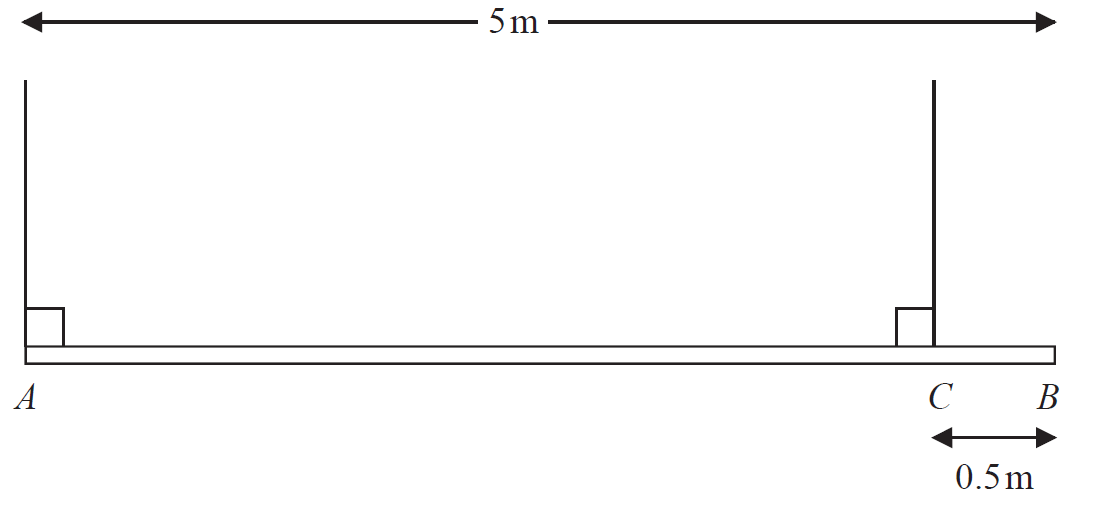 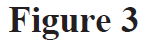 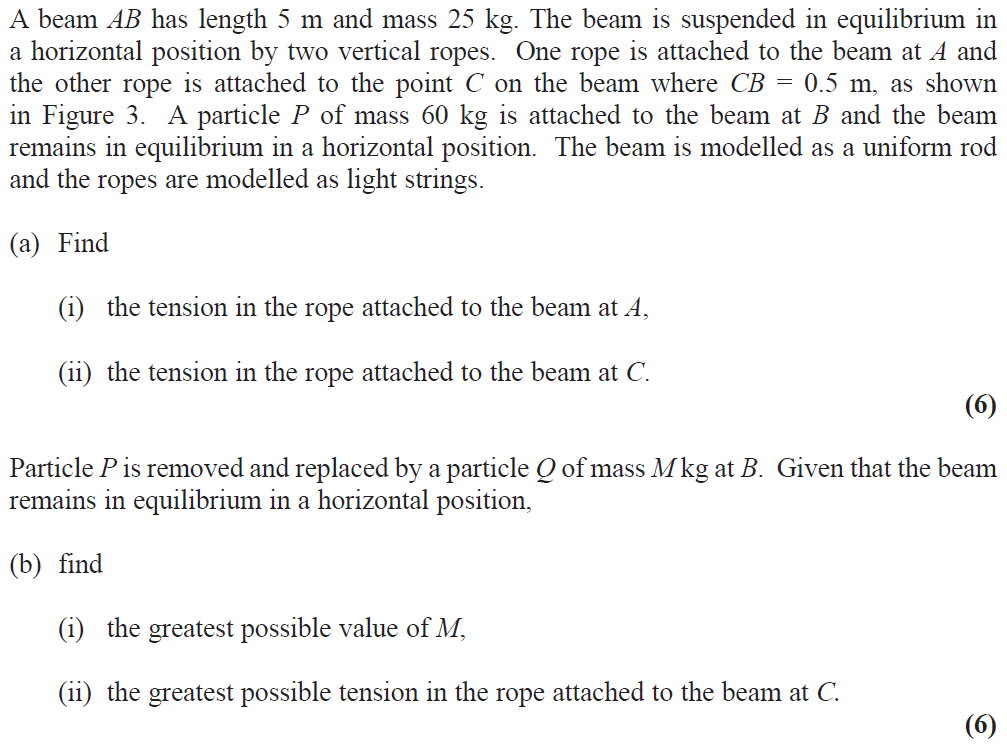 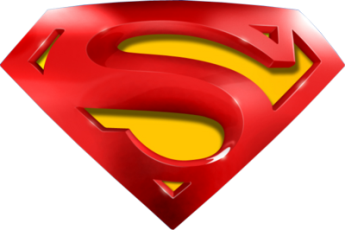 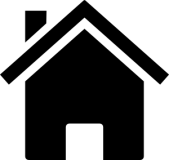 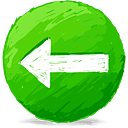 June 2015
A
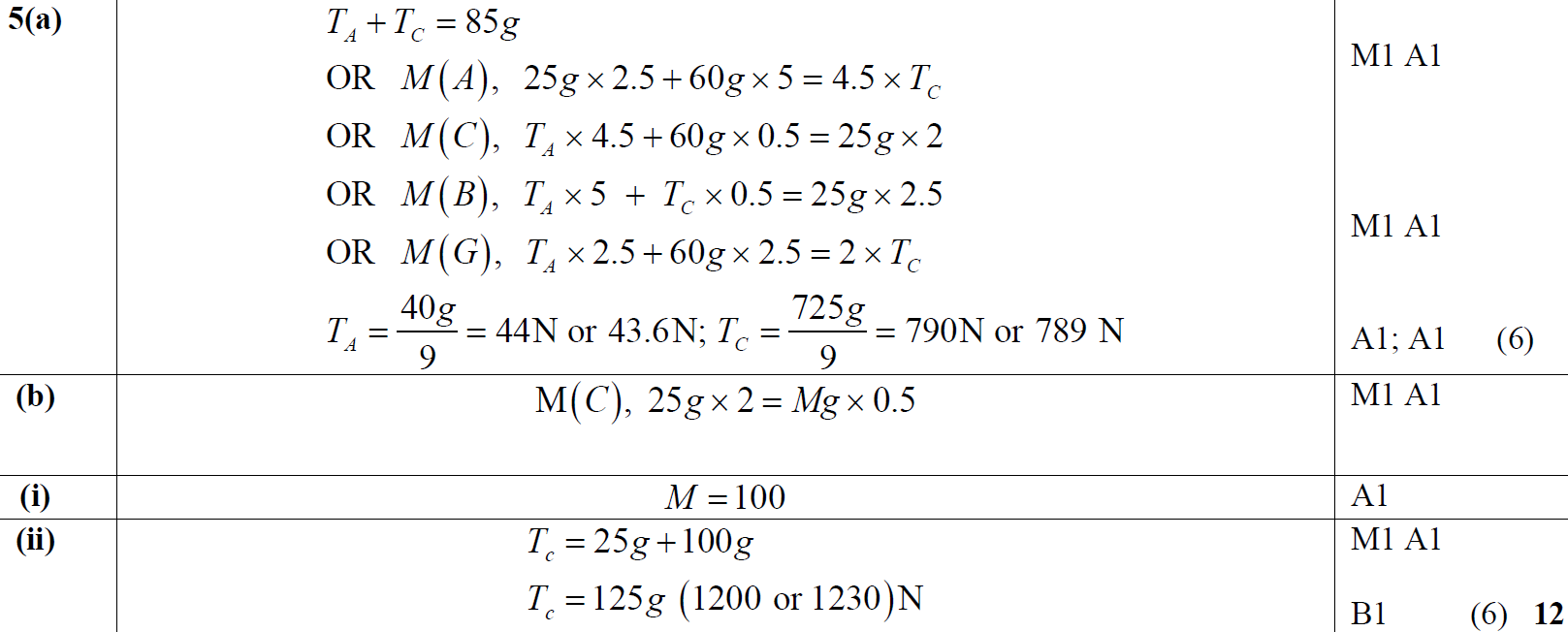 B (i)
B (ii)
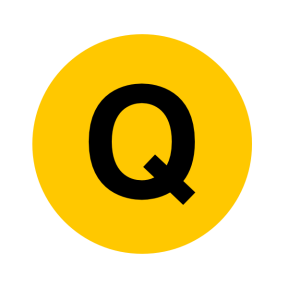 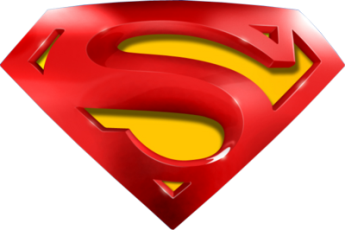 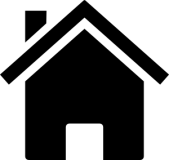 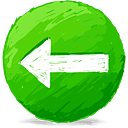 June 2015
A Notes
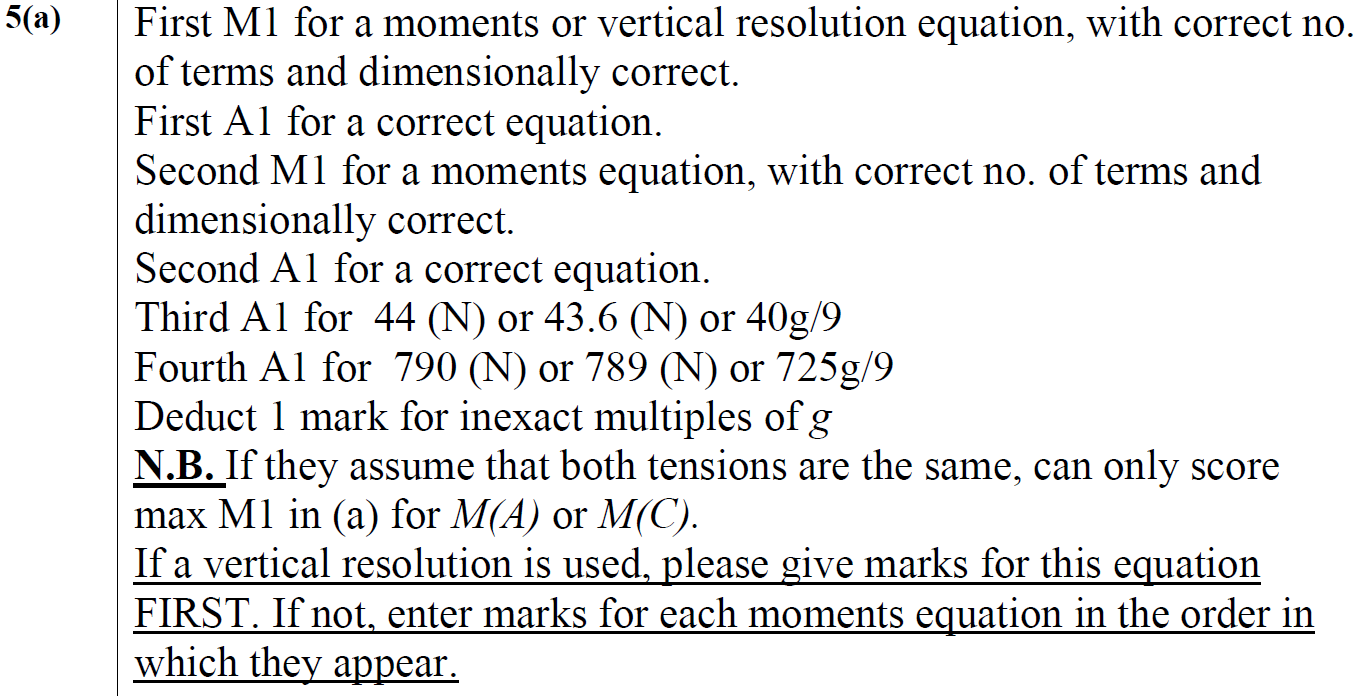 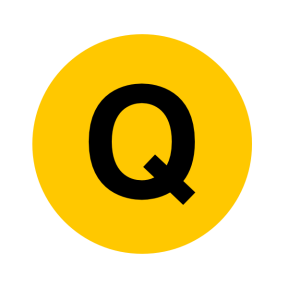 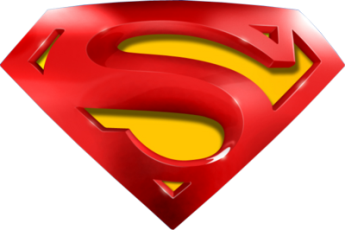 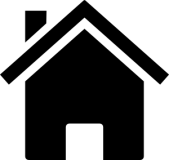 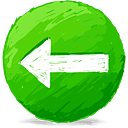 June 2015
B Notes
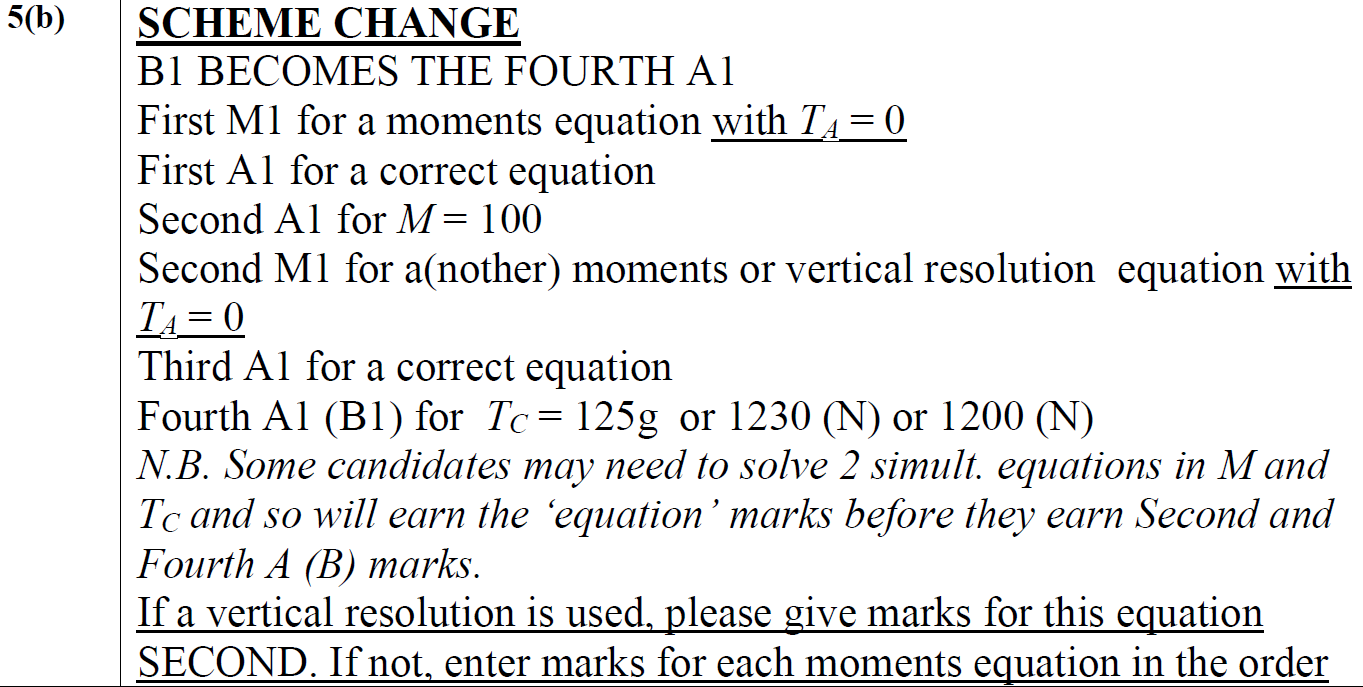 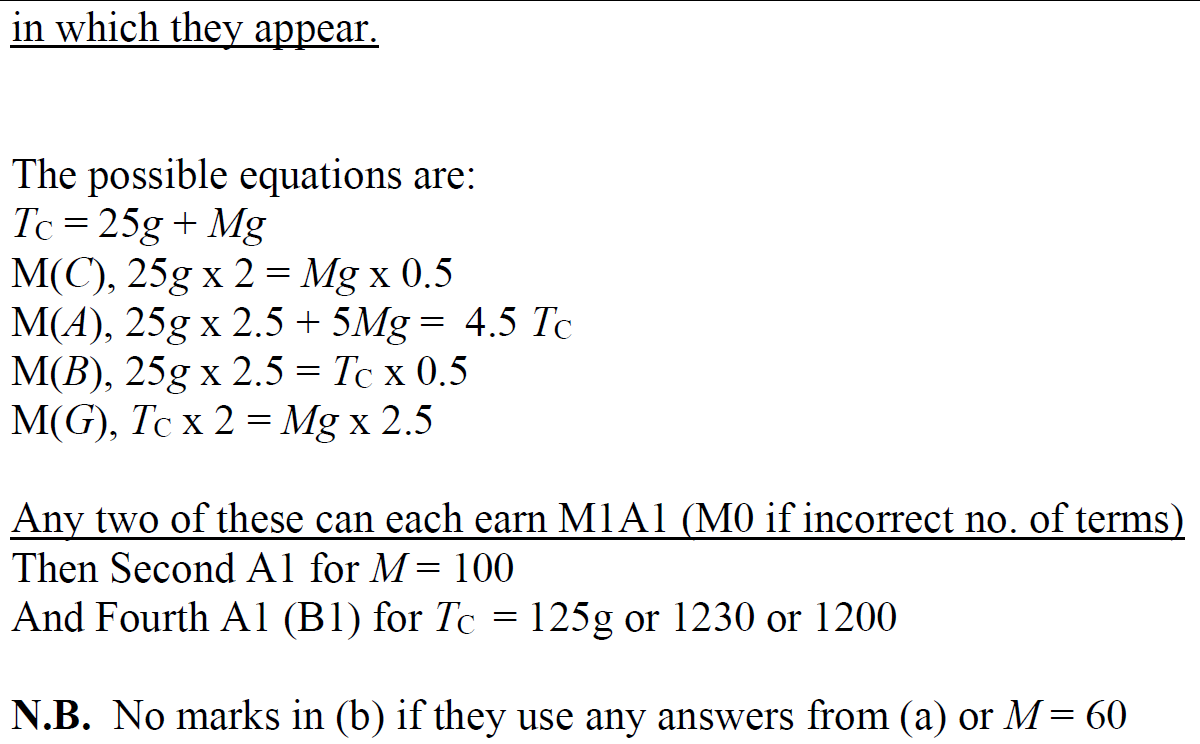 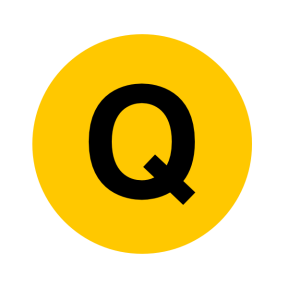 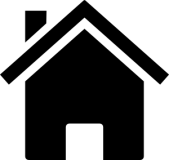 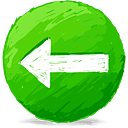 June 2016
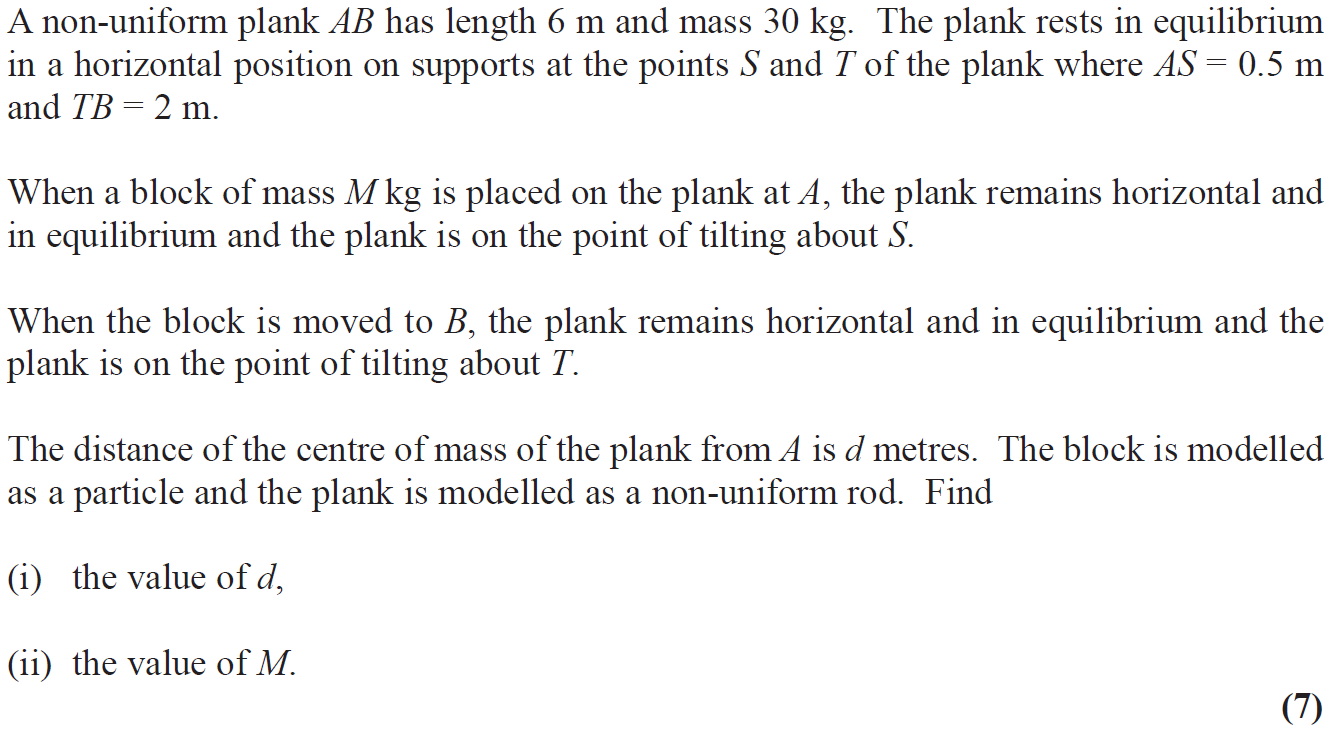 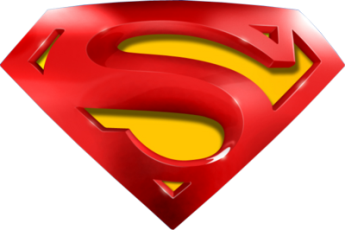 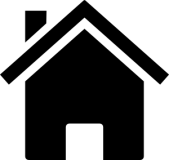 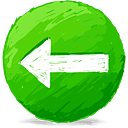 June 2016
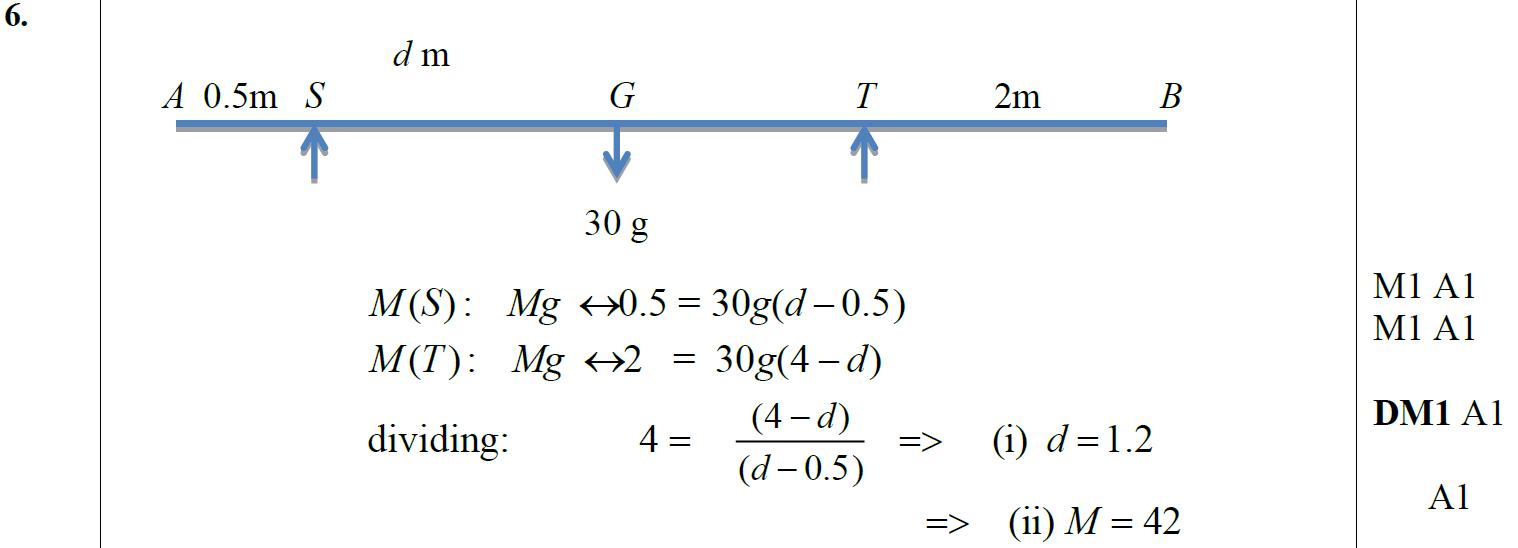 A
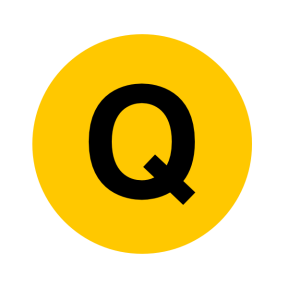 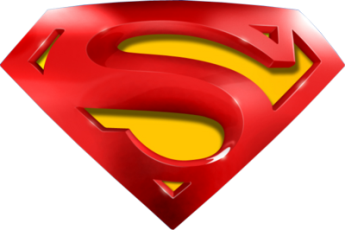 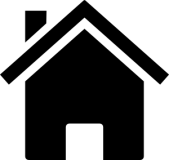 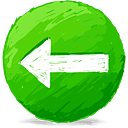 June 2016
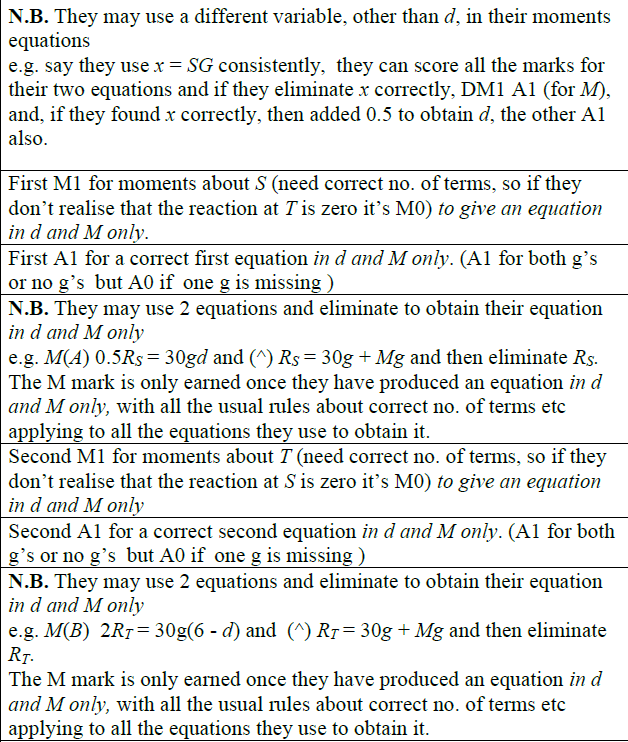 A Notes
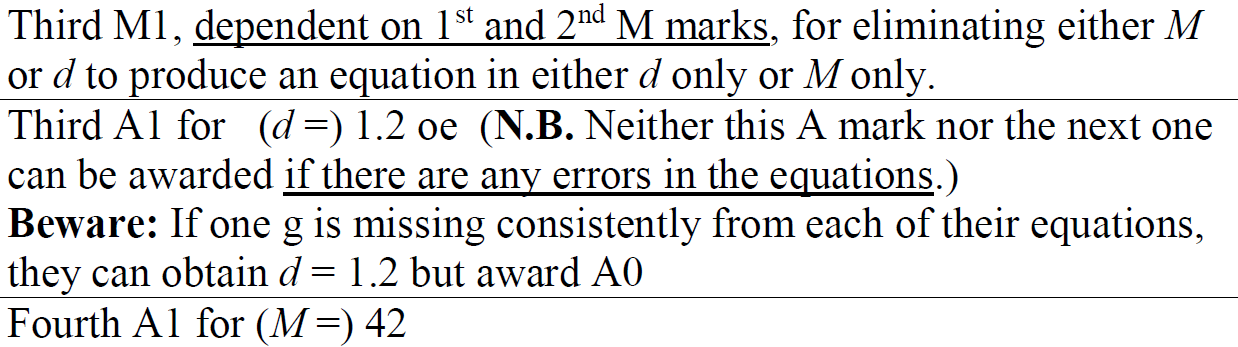 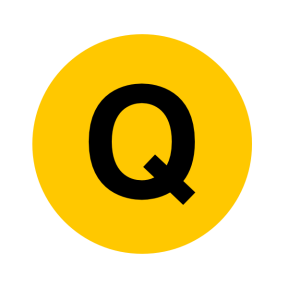 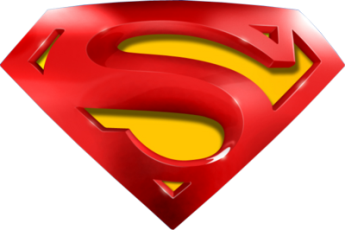 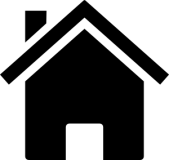 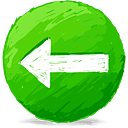 June 2016
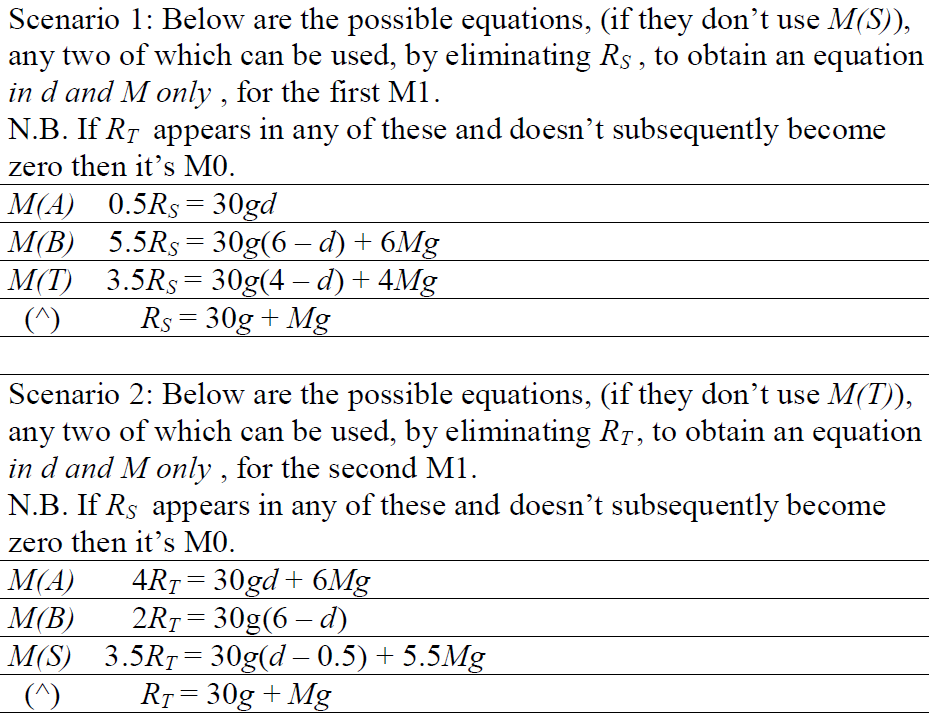 A Further notes on approaches
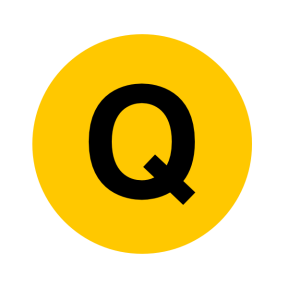 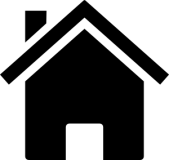 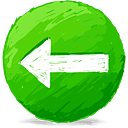 June 2017
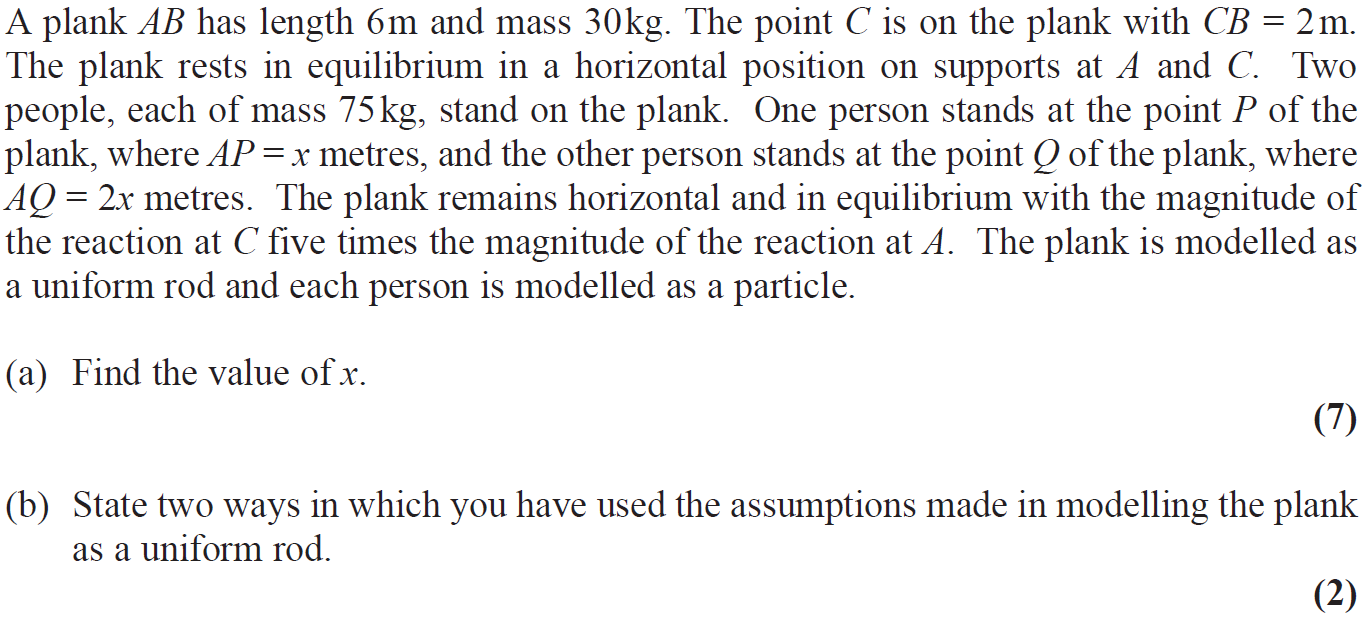 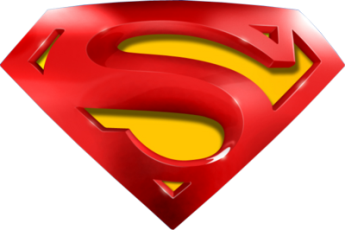 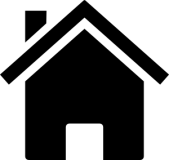 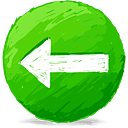 June 2017
A
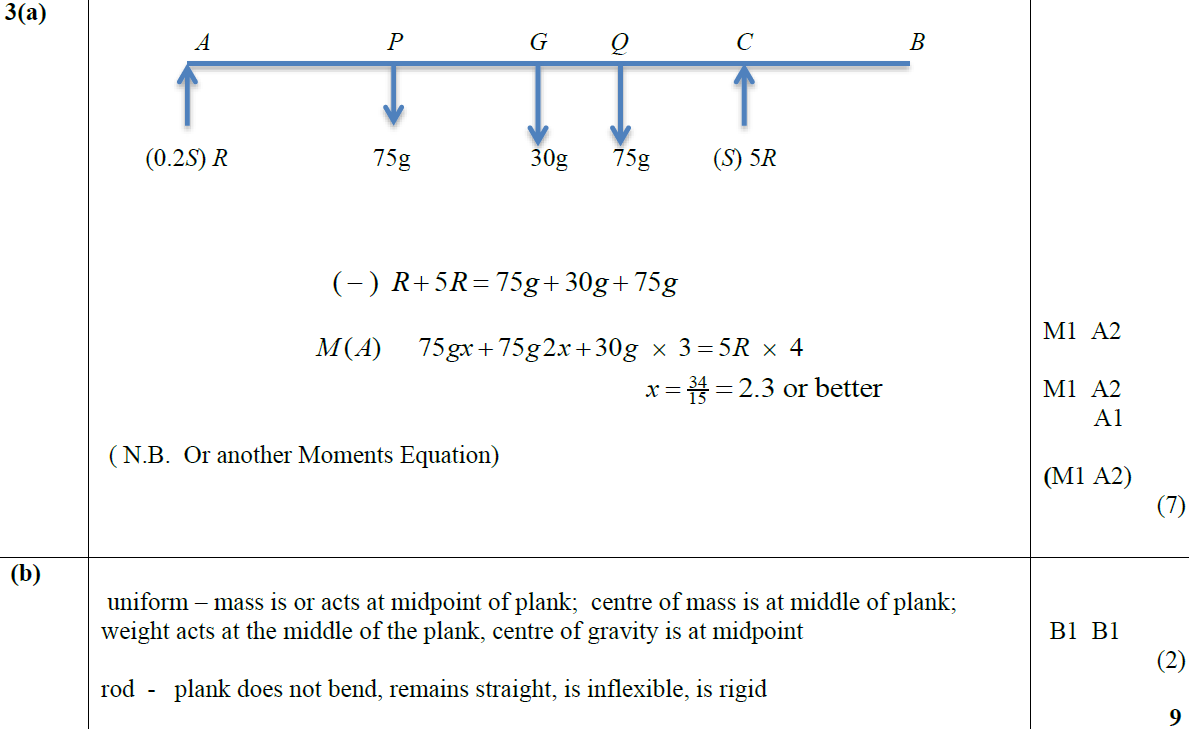 B
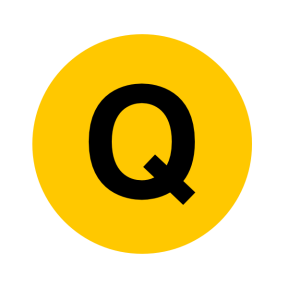 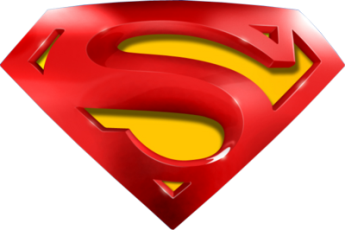 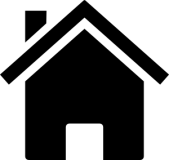 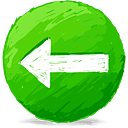 June 2017
A notes
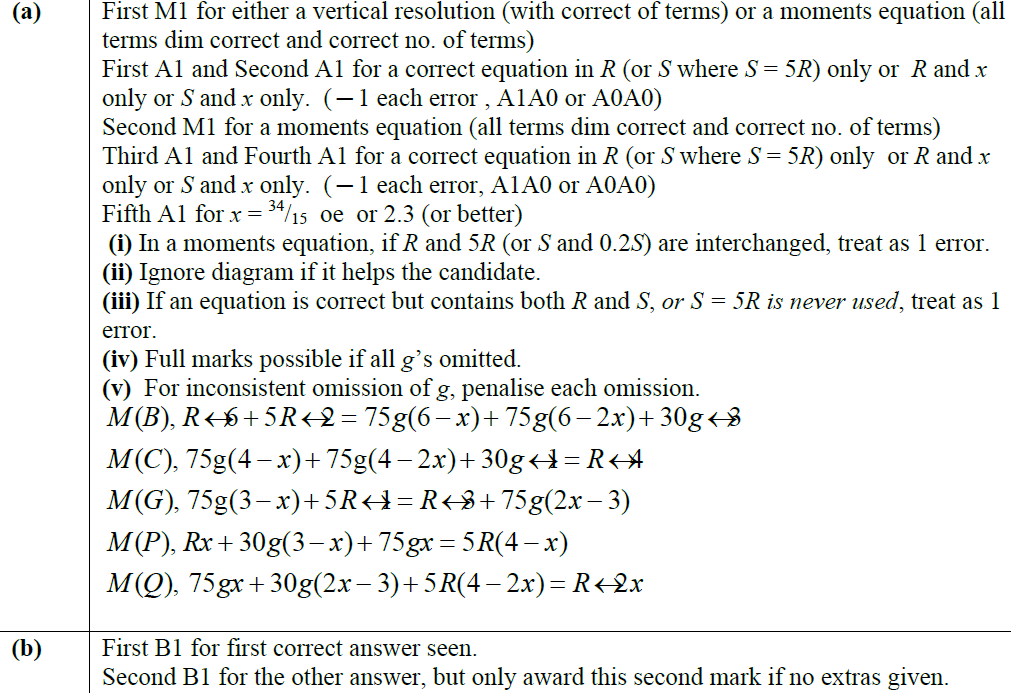 B notes
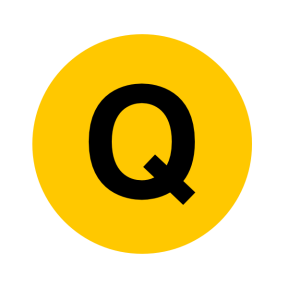 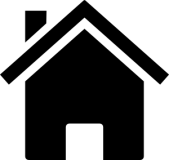 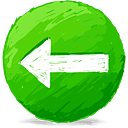 June 2018
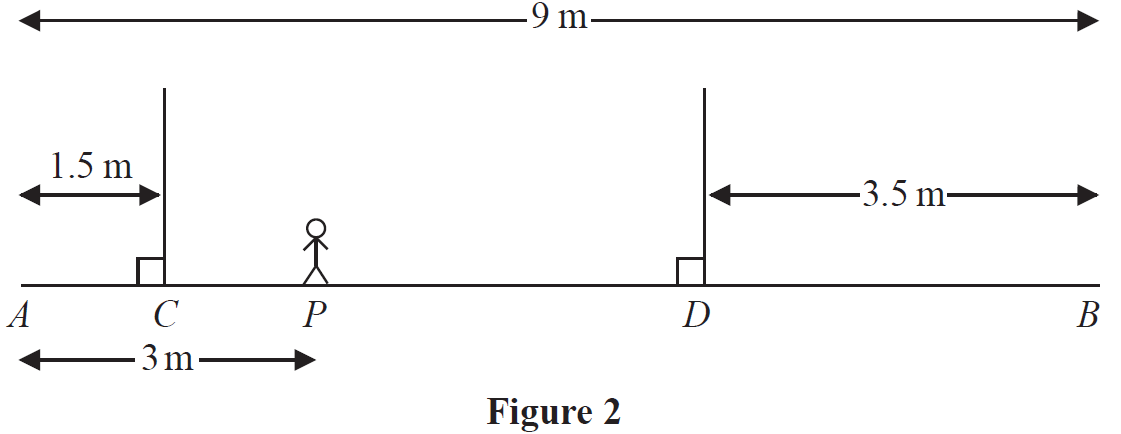 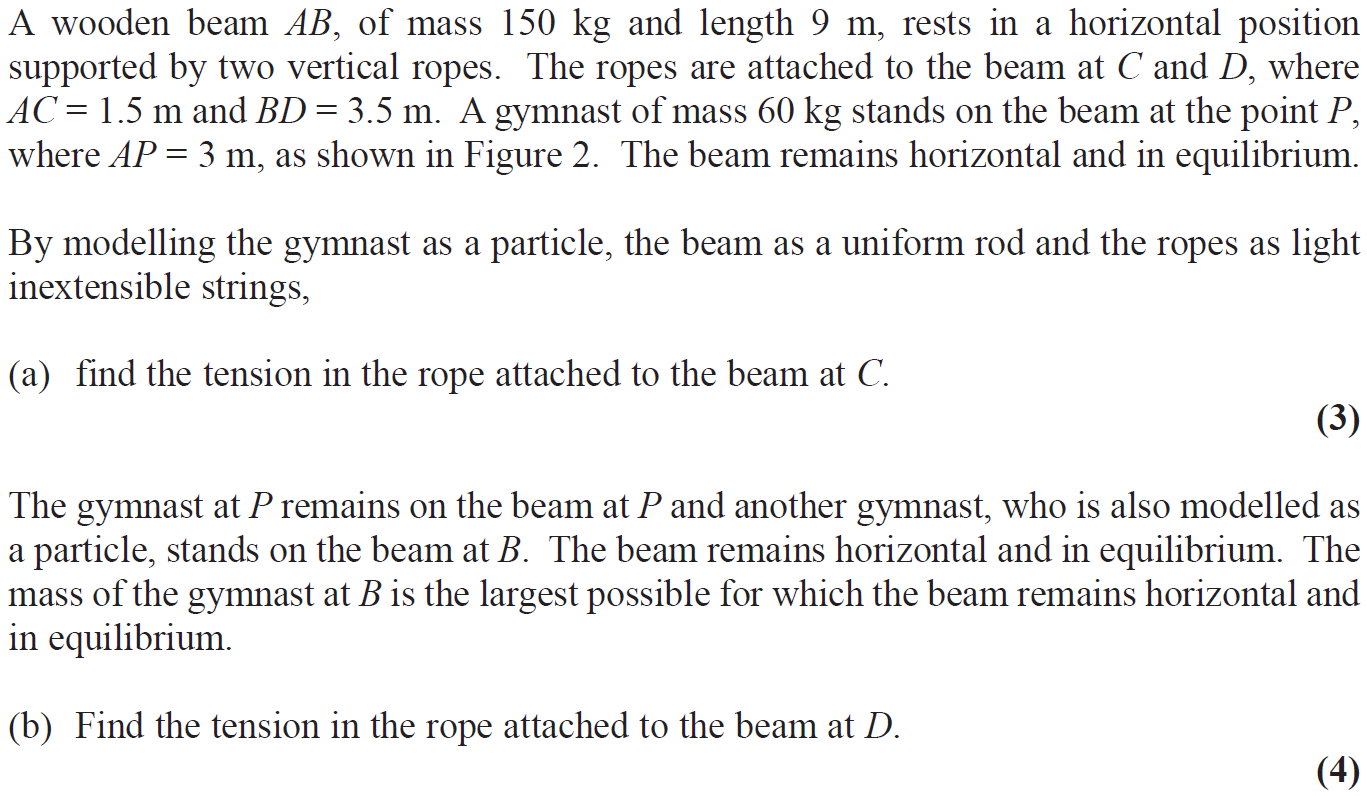 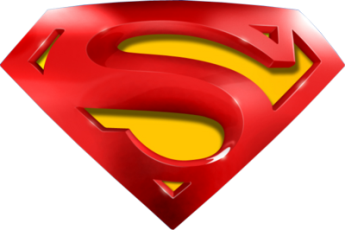 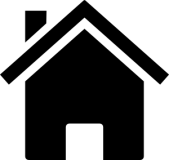 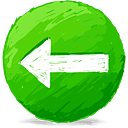 June 2018
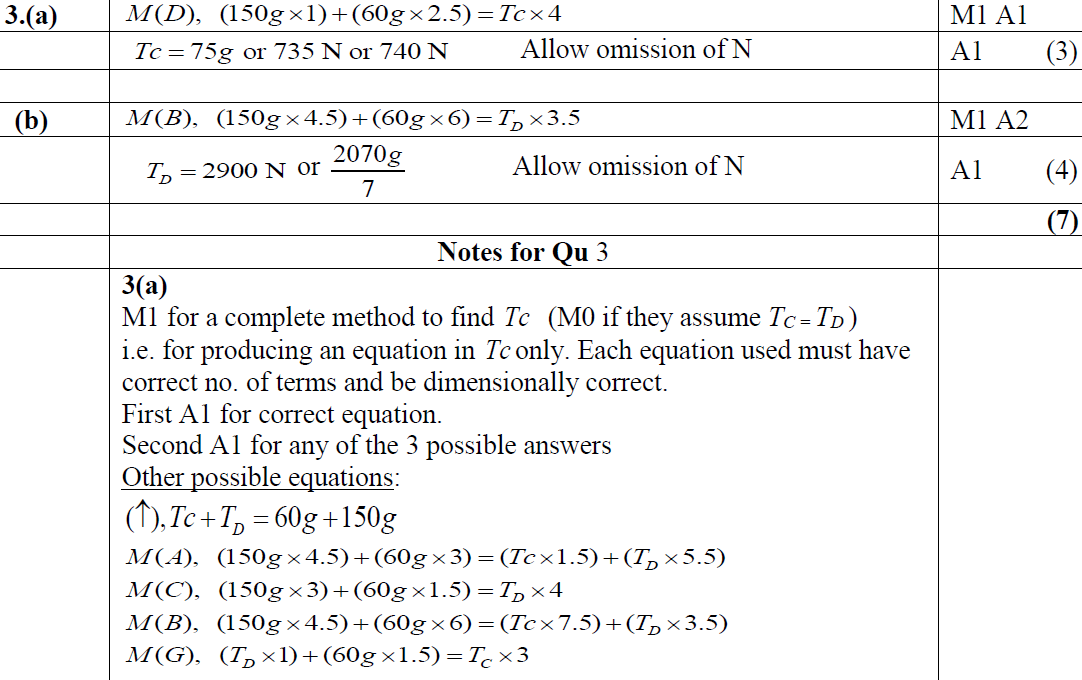 A
B
A notes
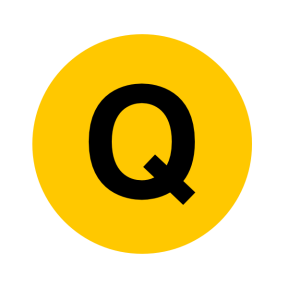 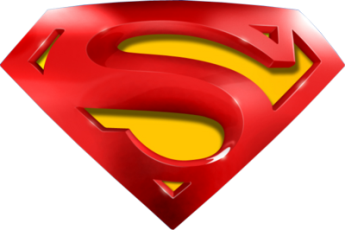 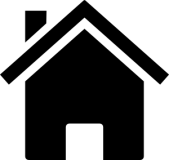 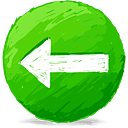 June 2018
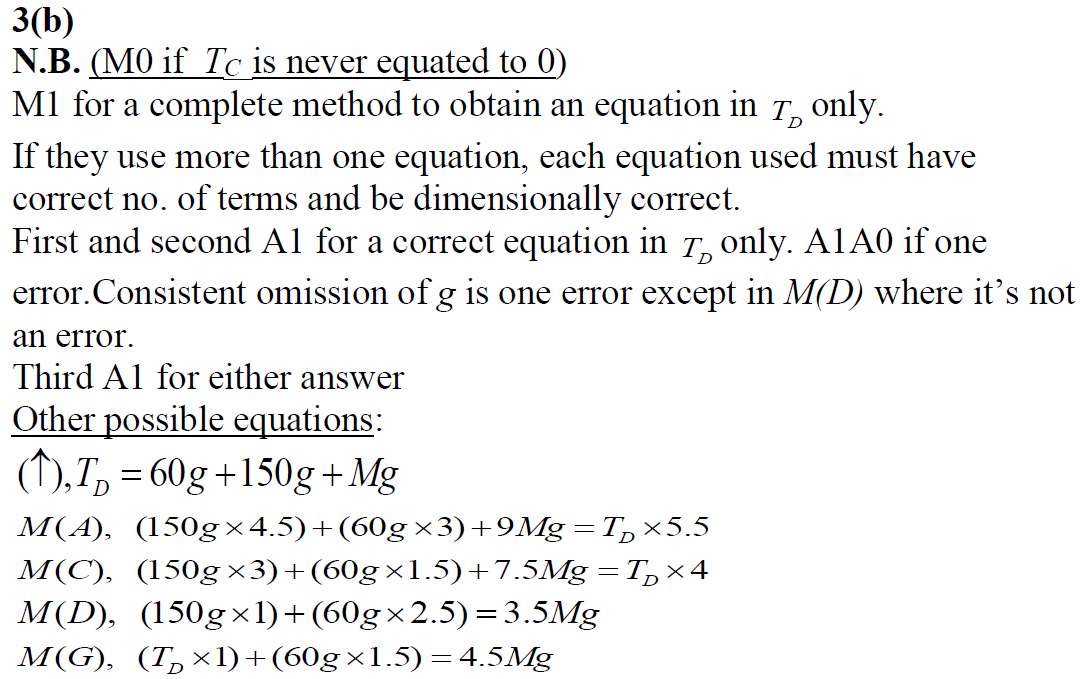 B notes
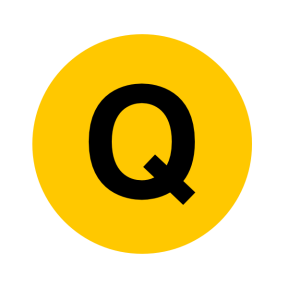 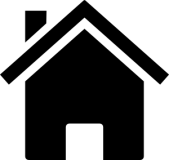 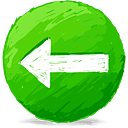 Jan 2006
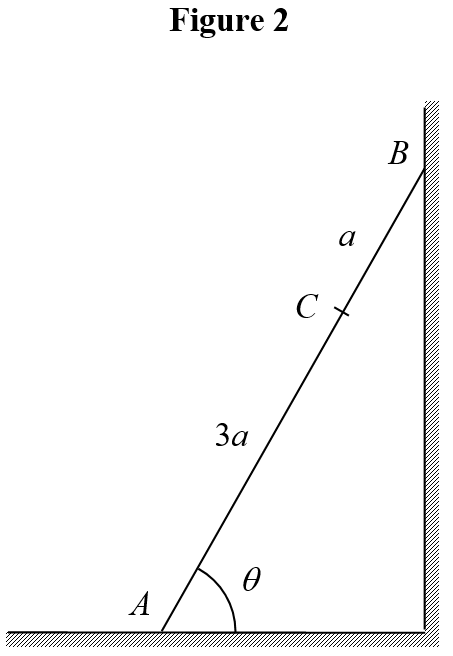 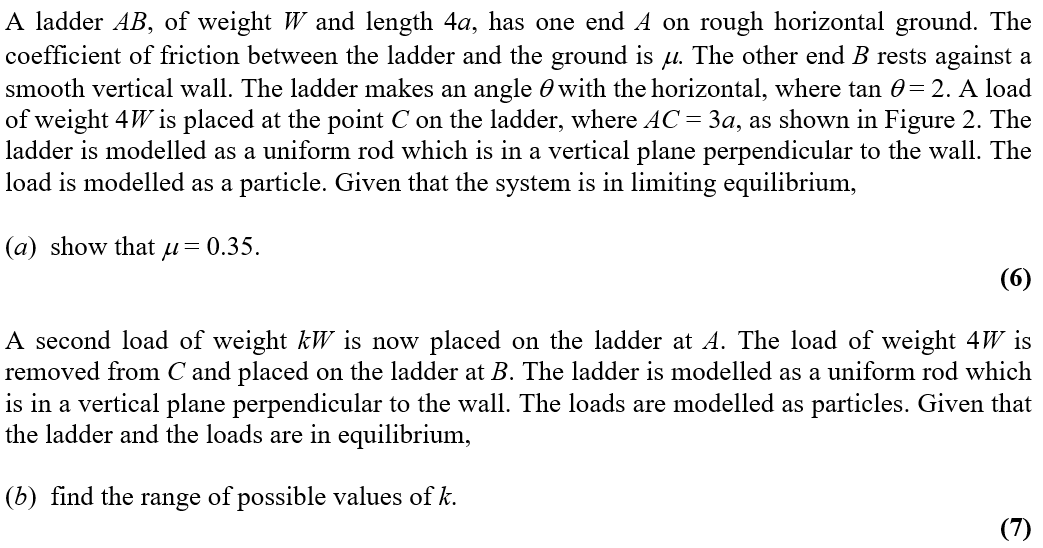 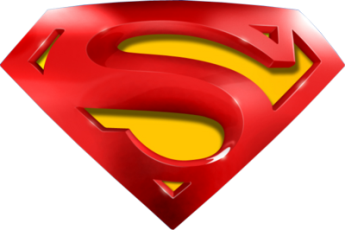 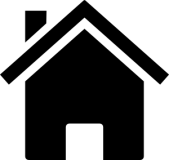 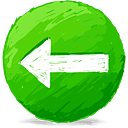 Jan 2006
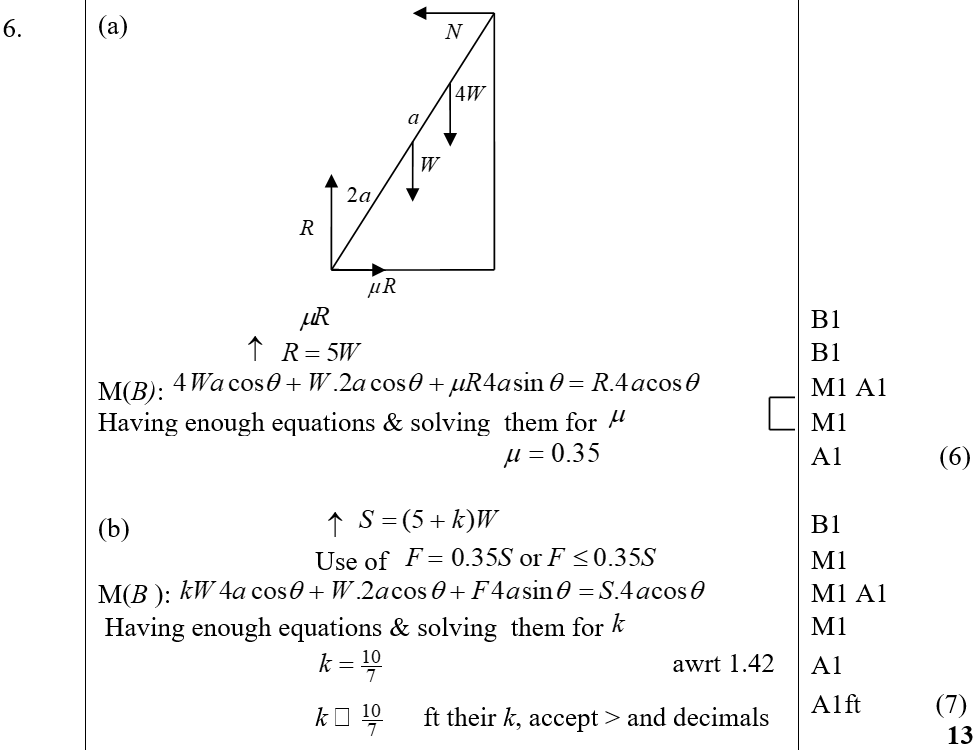 A
B
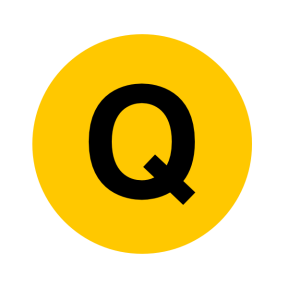 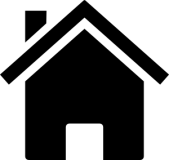 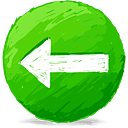 June 2006
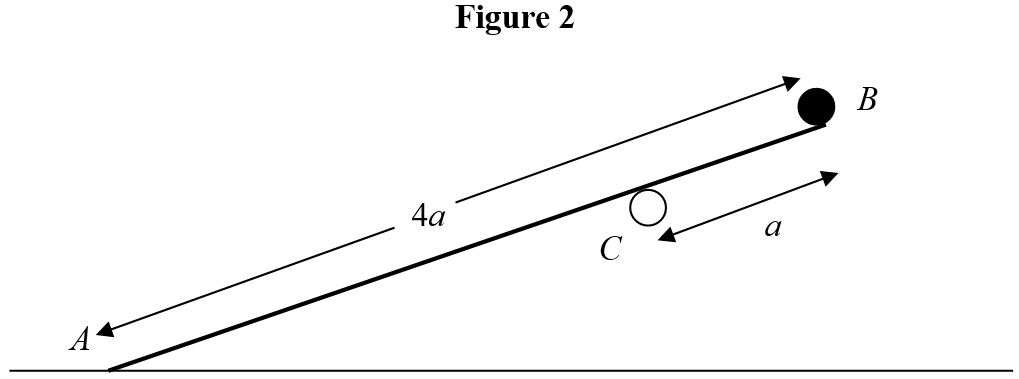 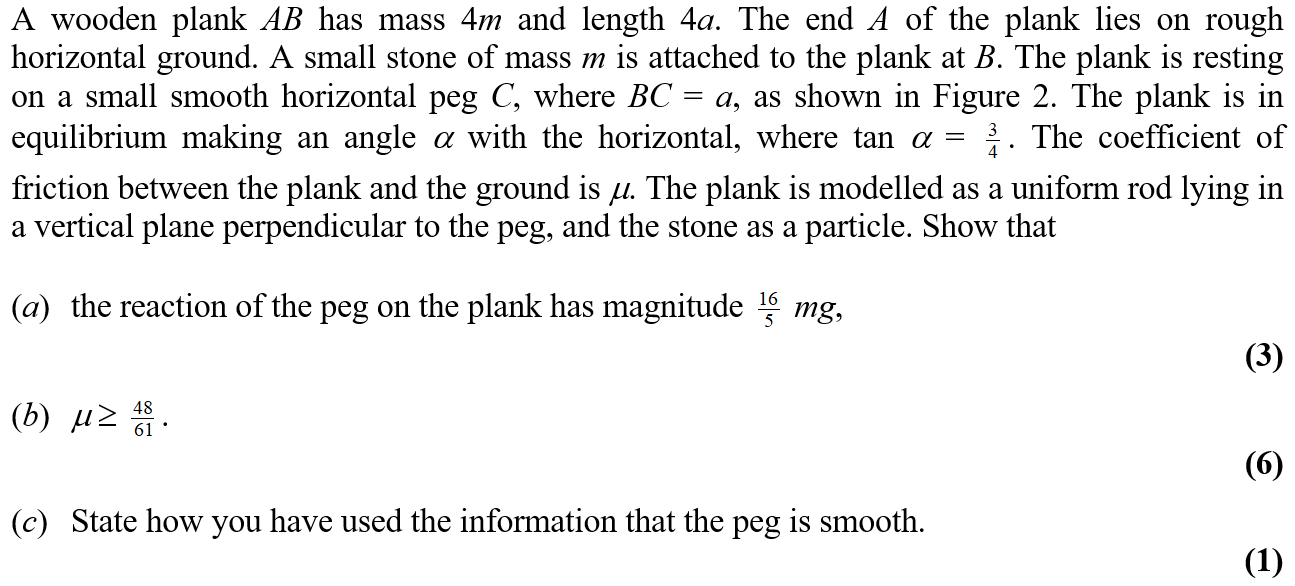 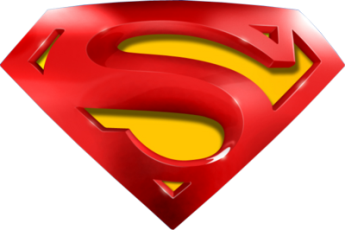 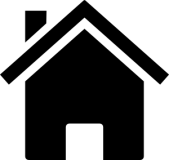 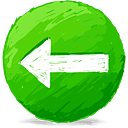 June 2006
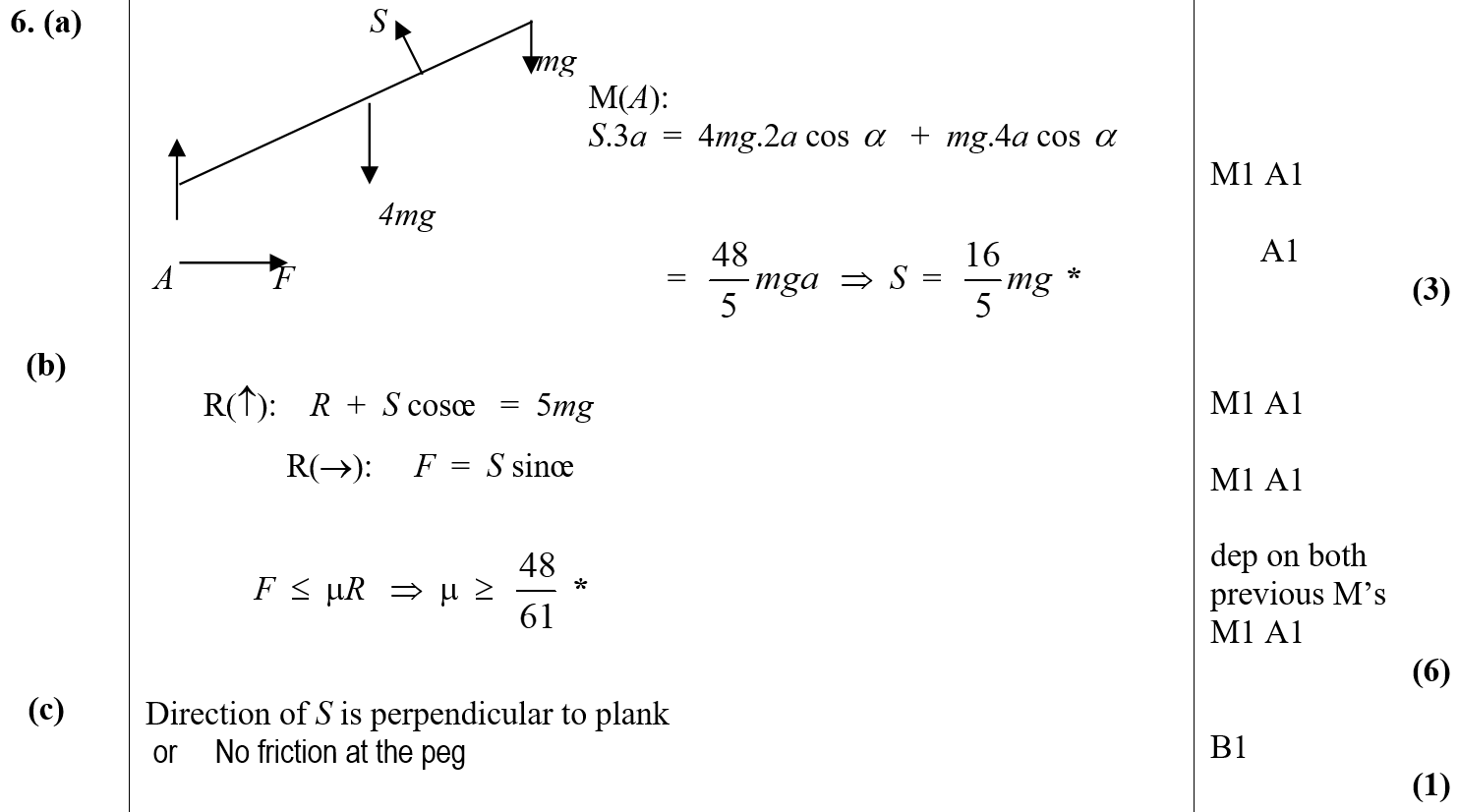 A
B
C
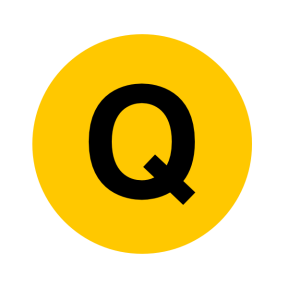 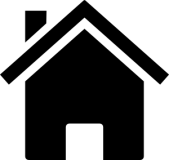 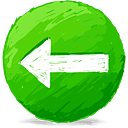 Jan 2007
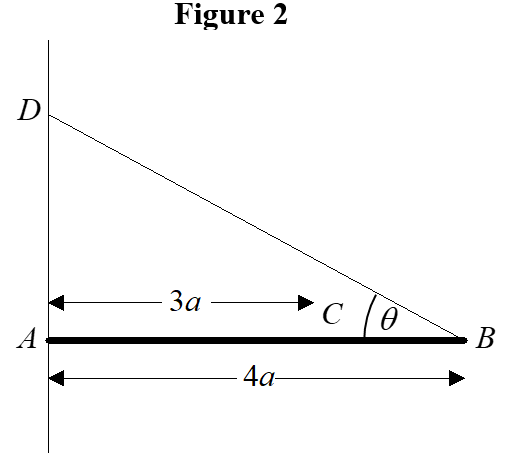 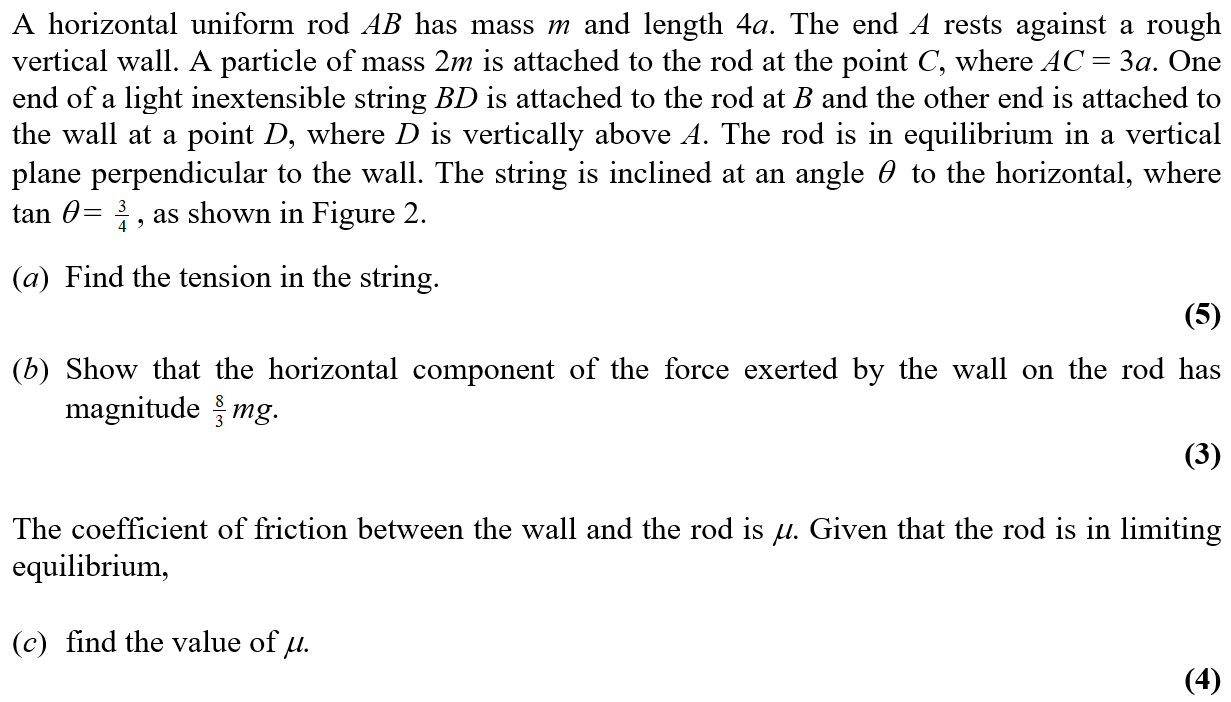 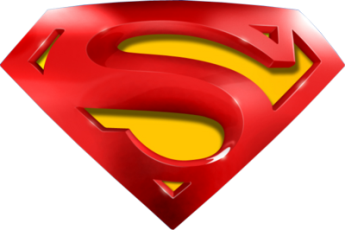 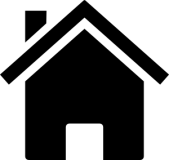 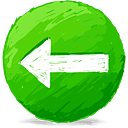 Jan 2007
A
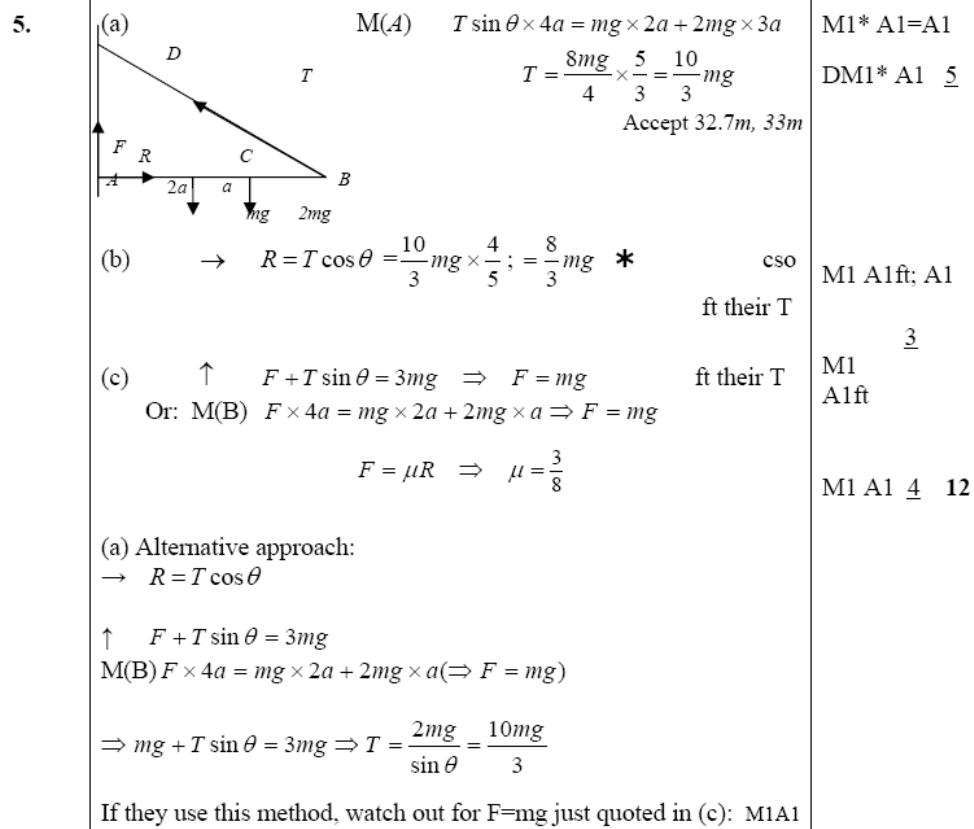 B
C
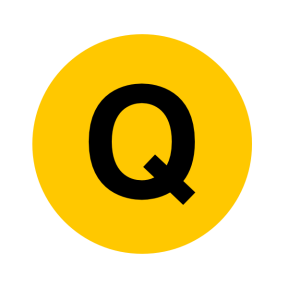 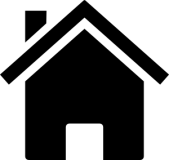 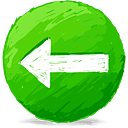 June 2007
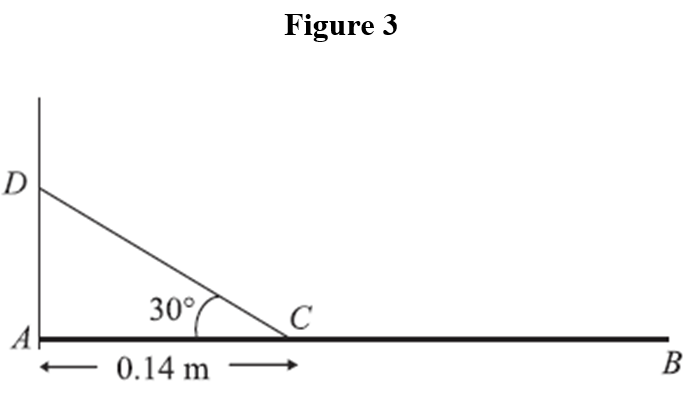 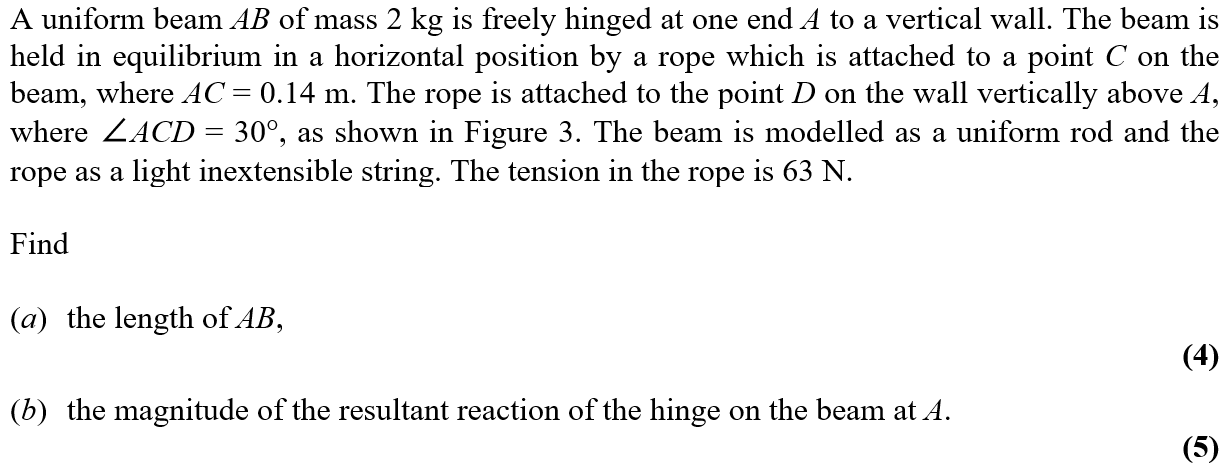 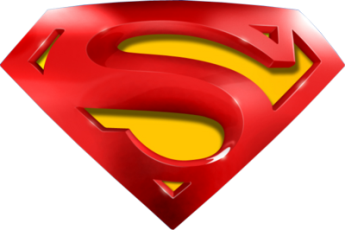 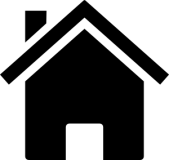 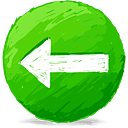 June 2007
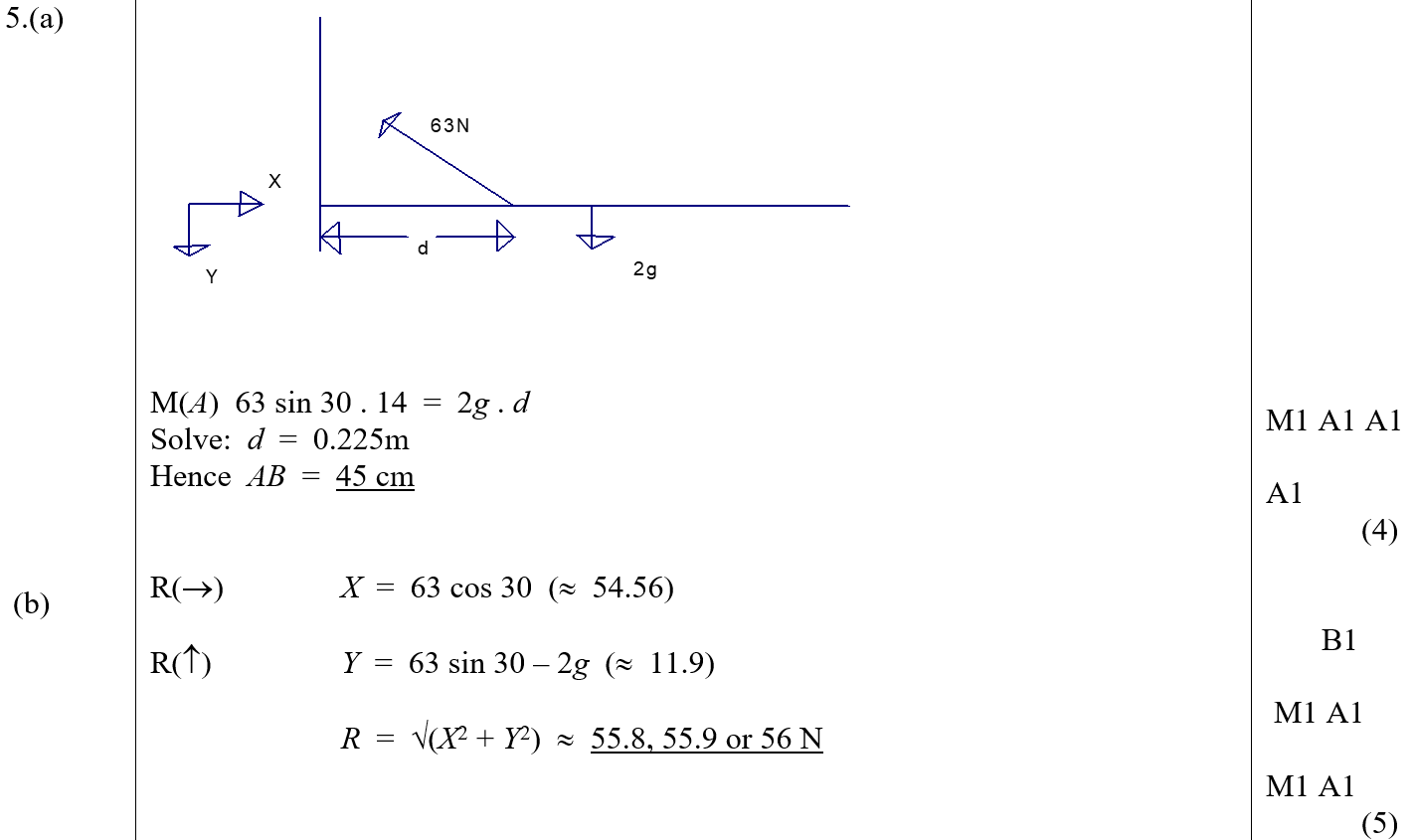 A
B
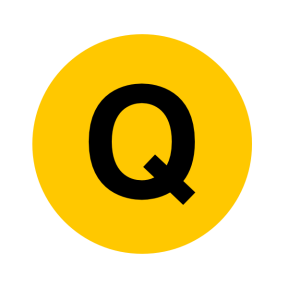 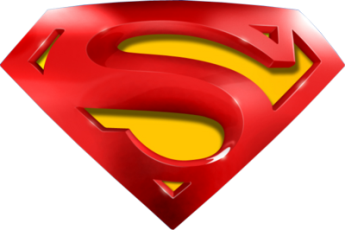 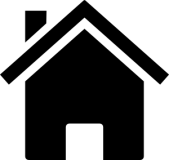 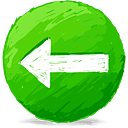 June 2007
A notes
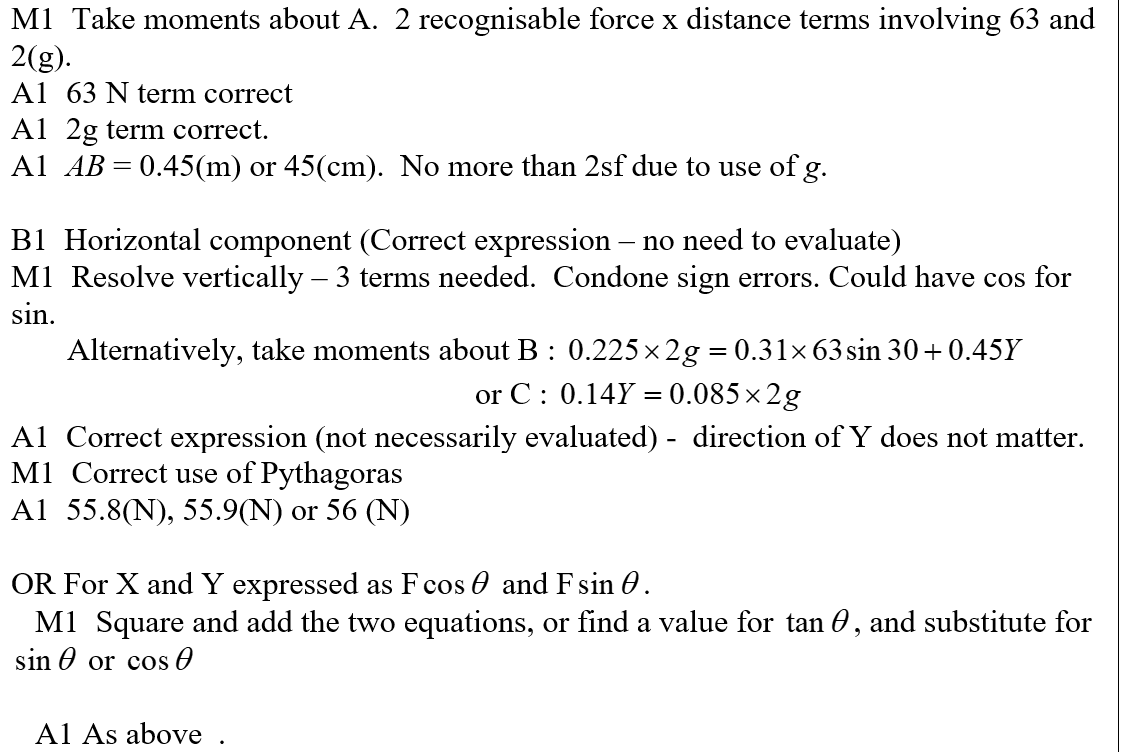 B notes
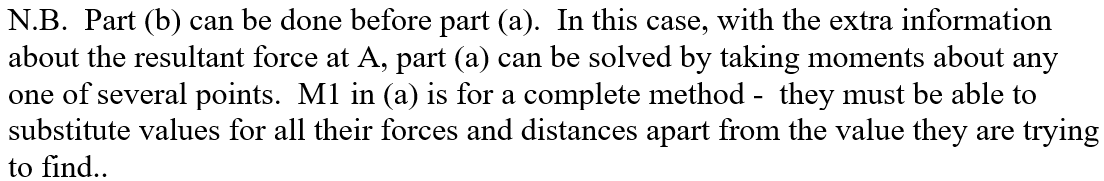 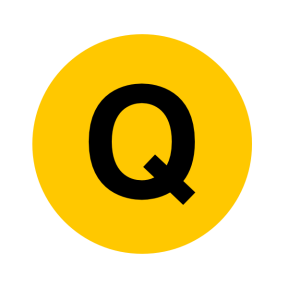 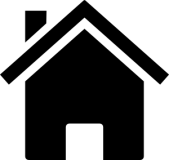 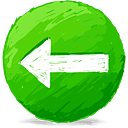 Jan 2008
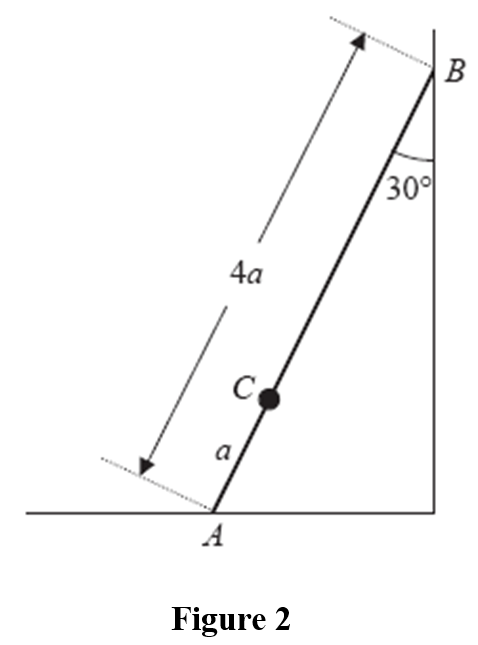 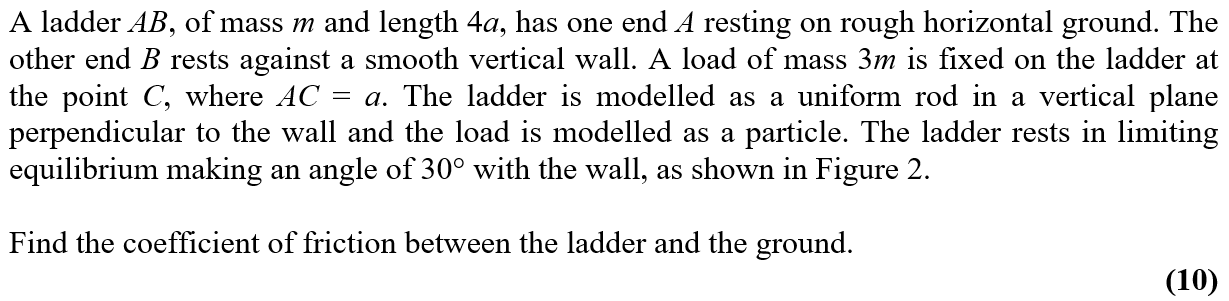 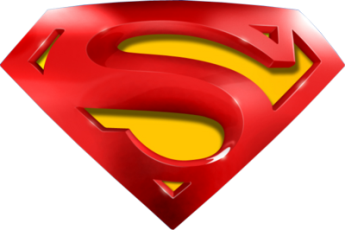 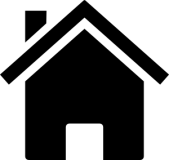 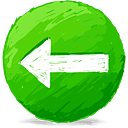 Jan 2008
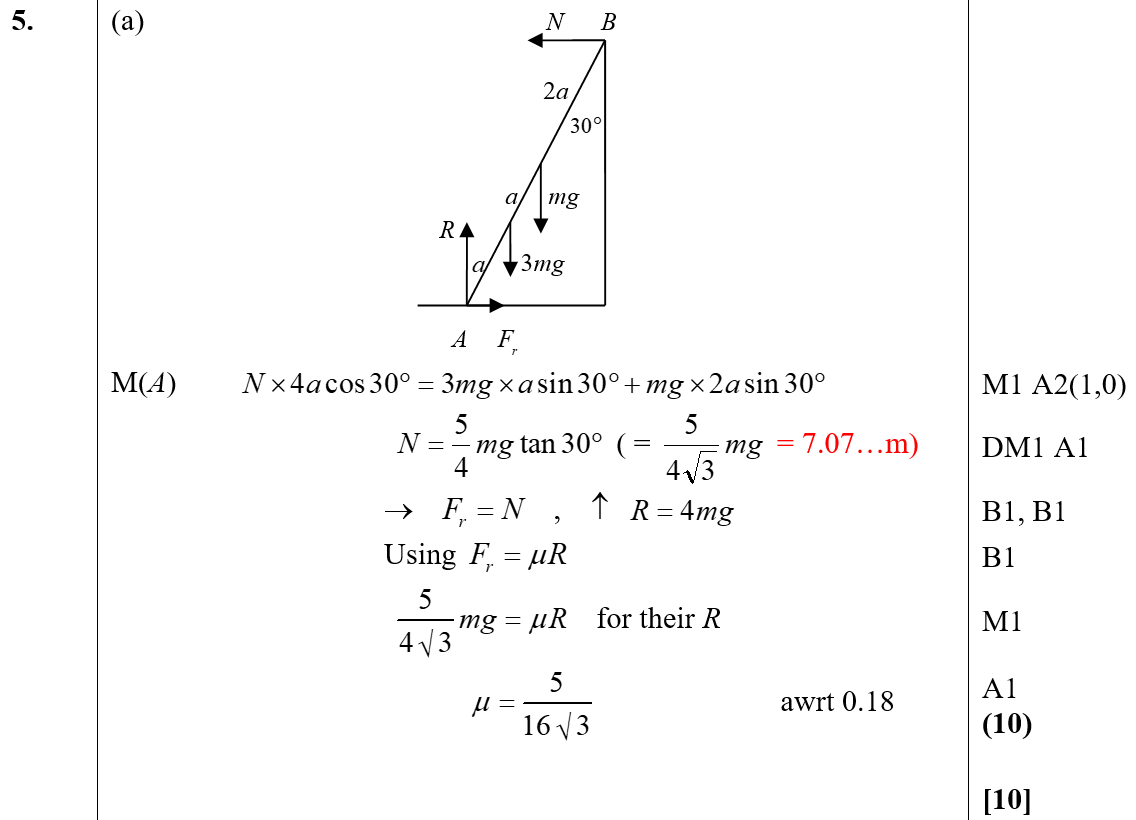 A
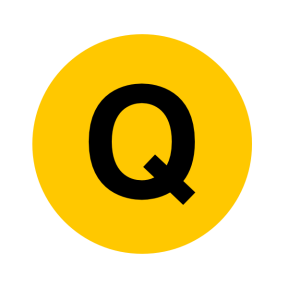 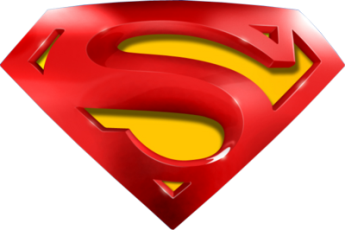 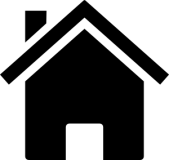 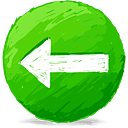 Jan 2008
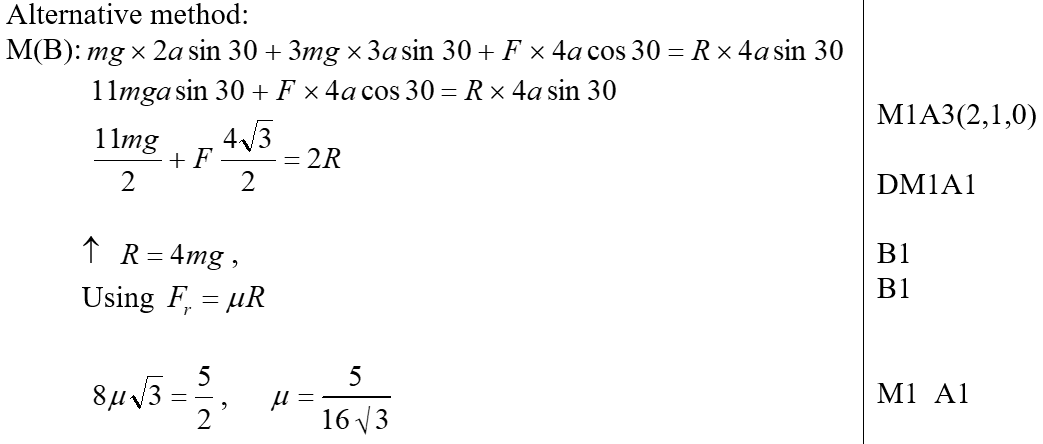 A Alternative
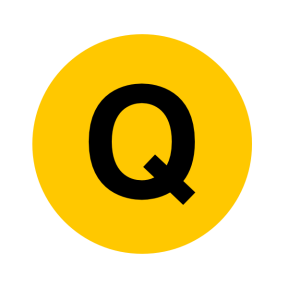 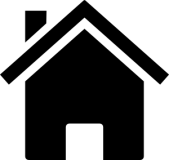 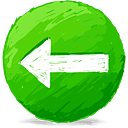 May 2008
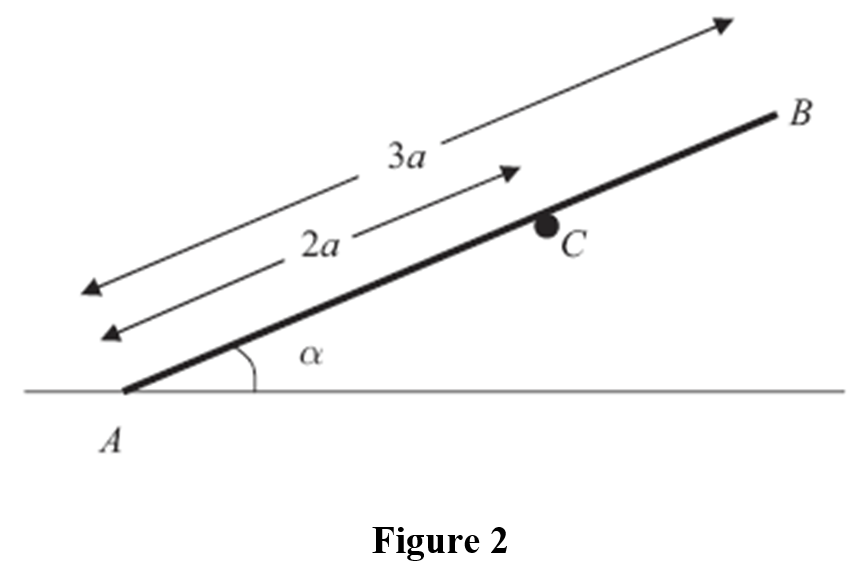 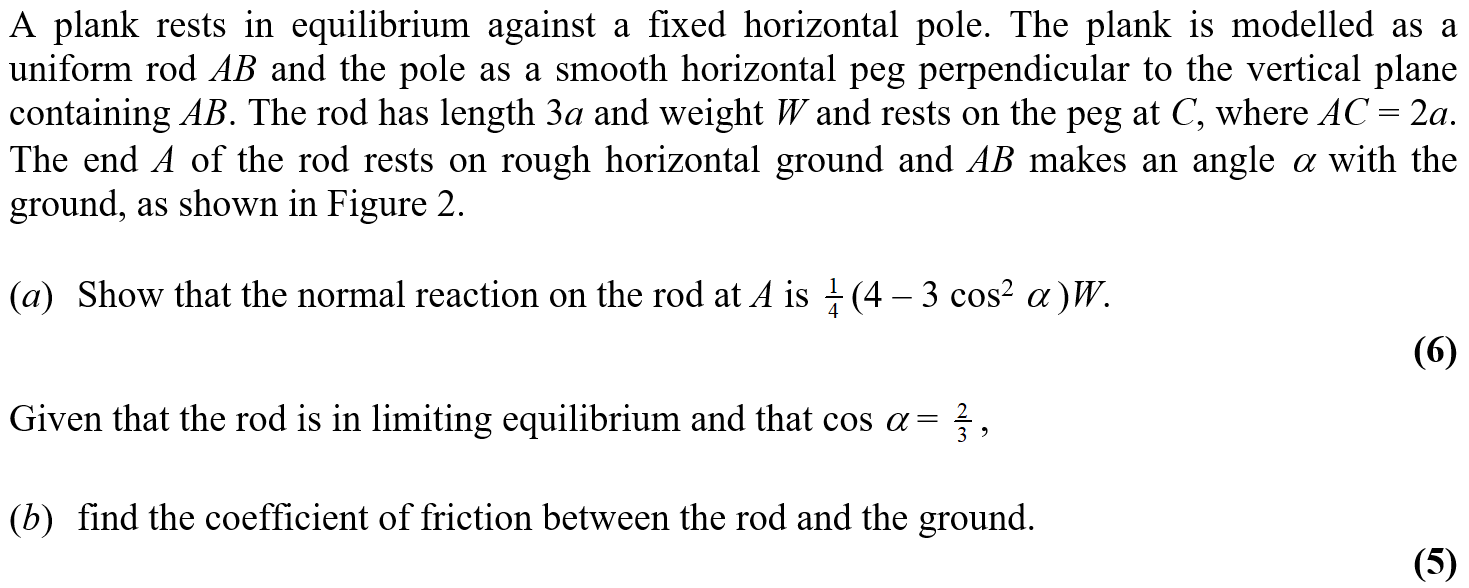 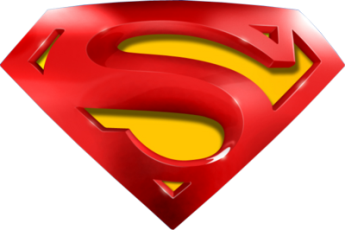 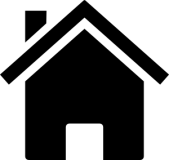 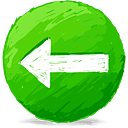 May 2008
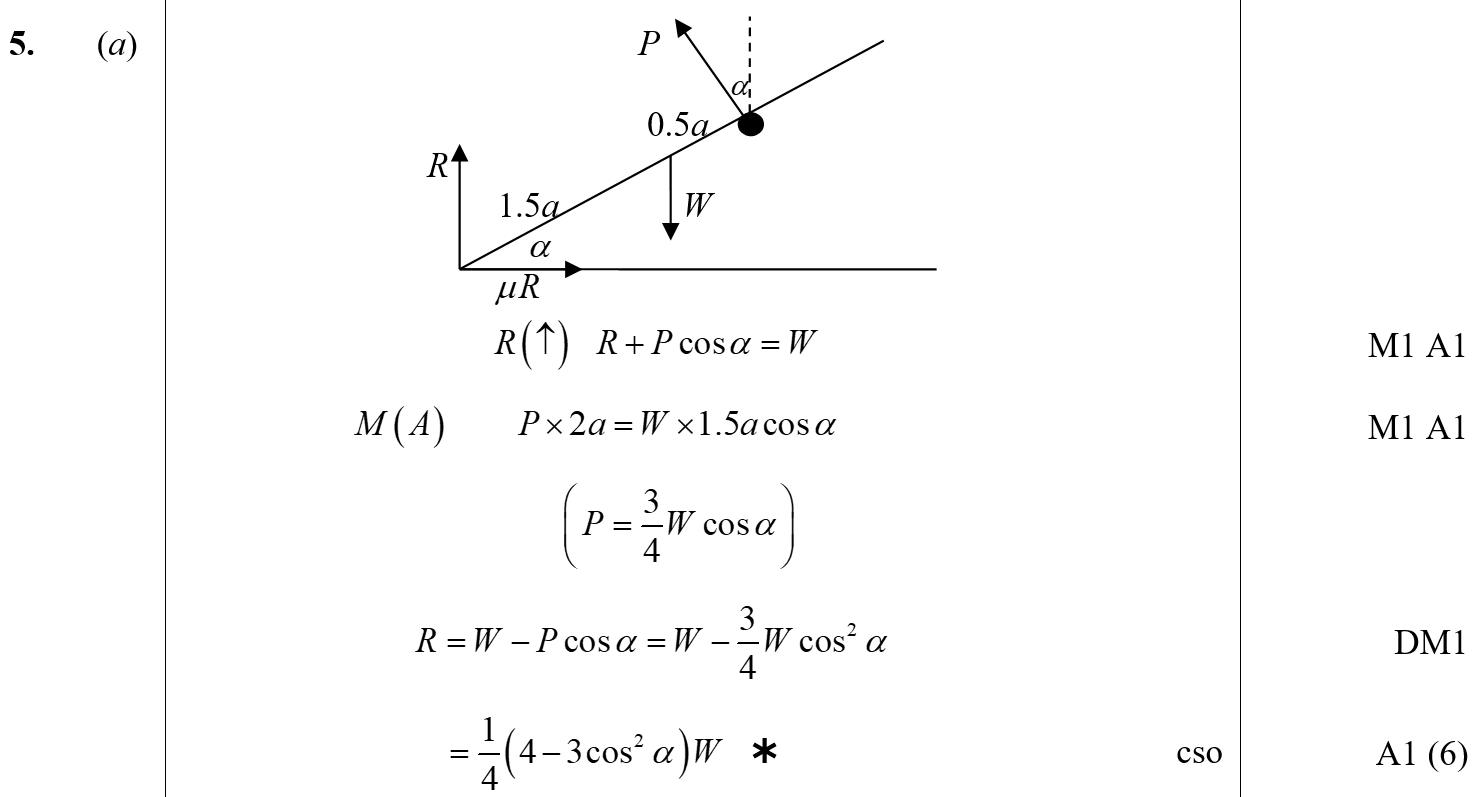 A
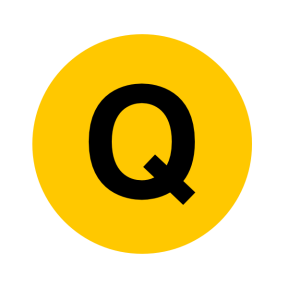 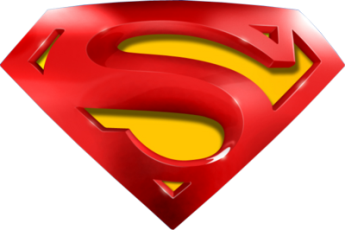 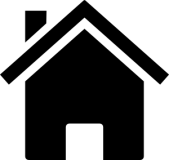 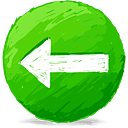 May 2008
B
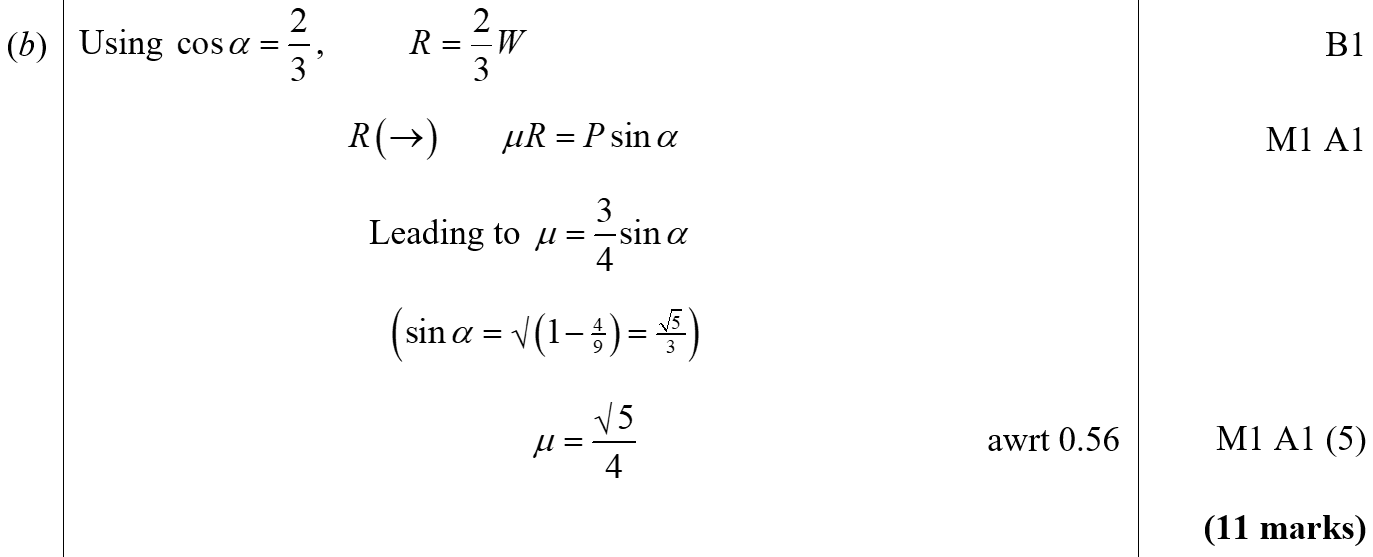 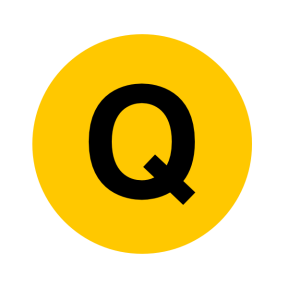 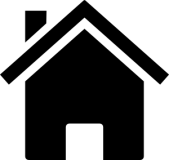 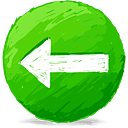 Jan 2009
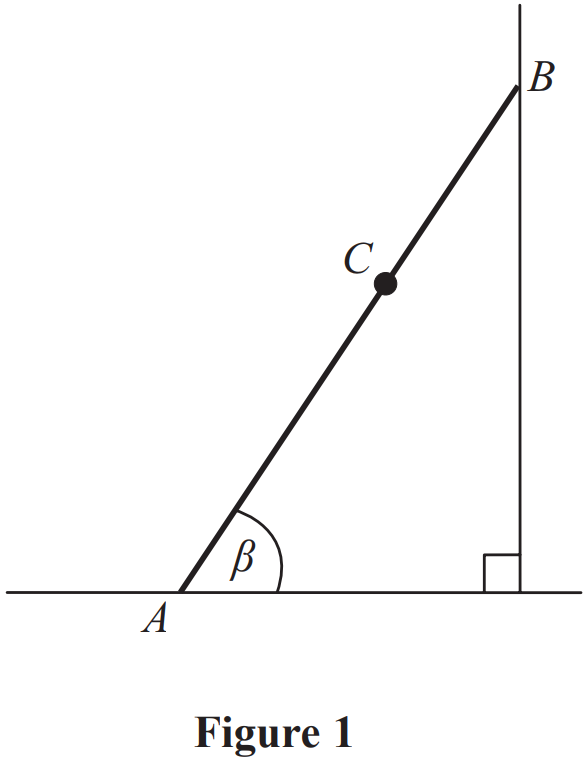 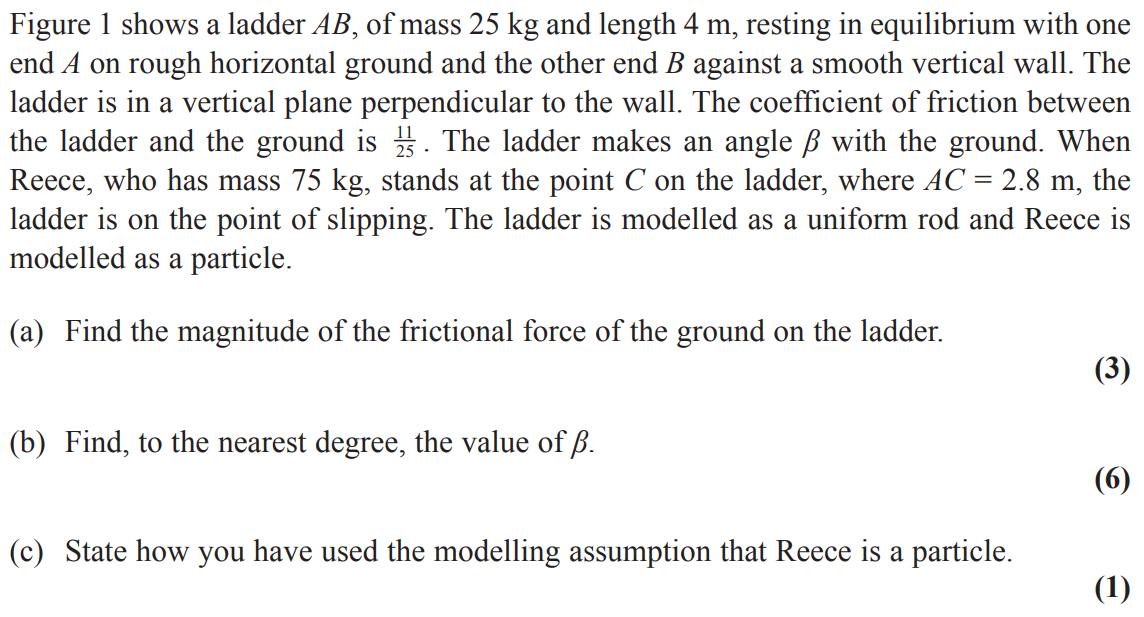 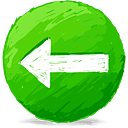 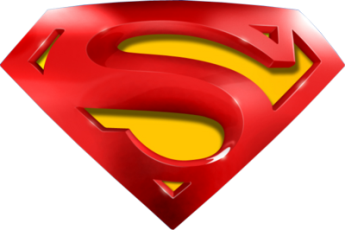 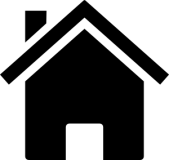 Jan 2009
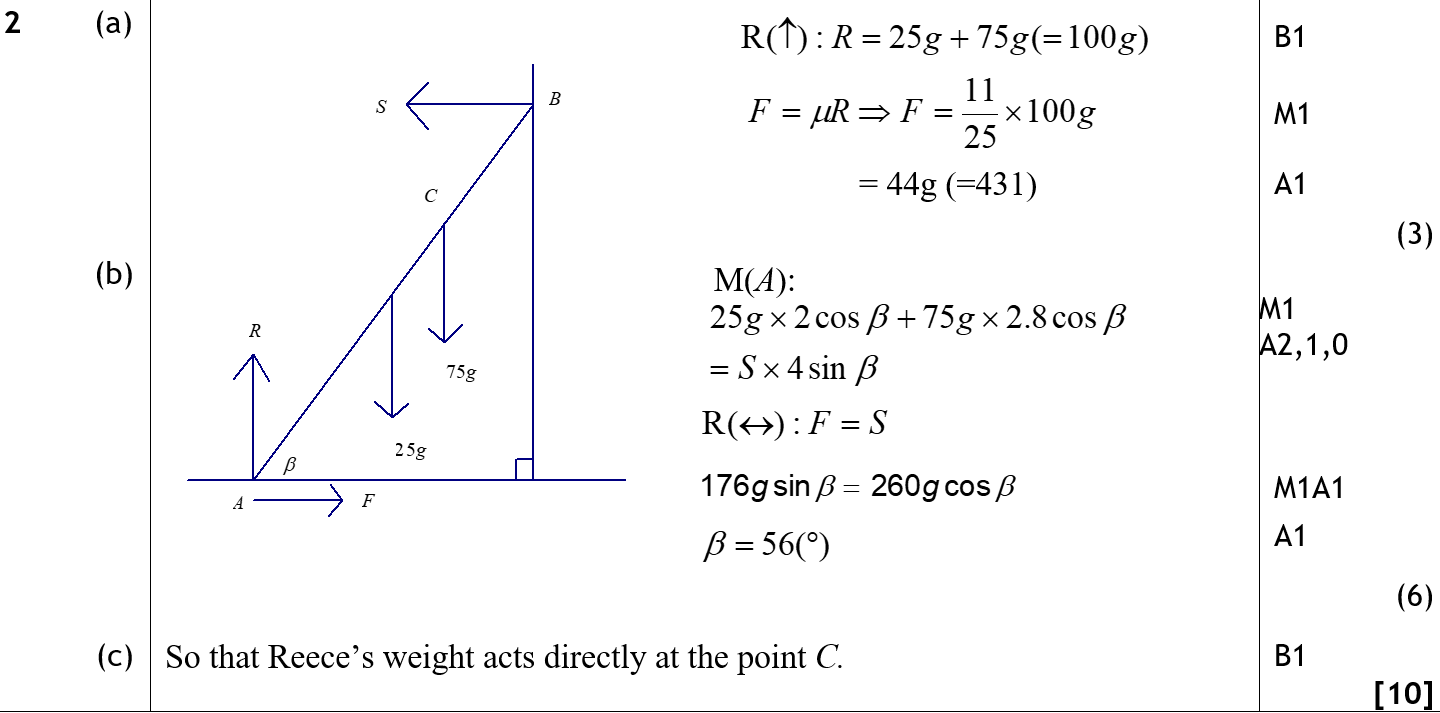 A
B
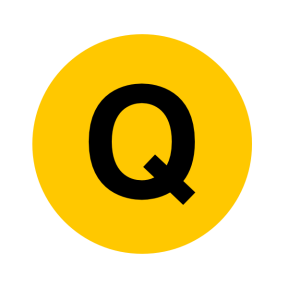 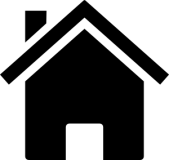 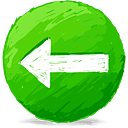 May 2009
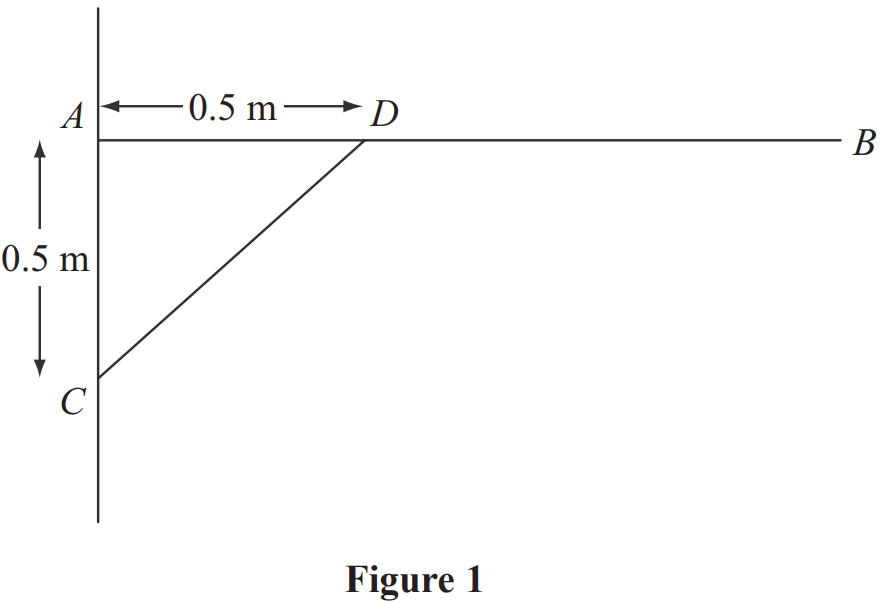 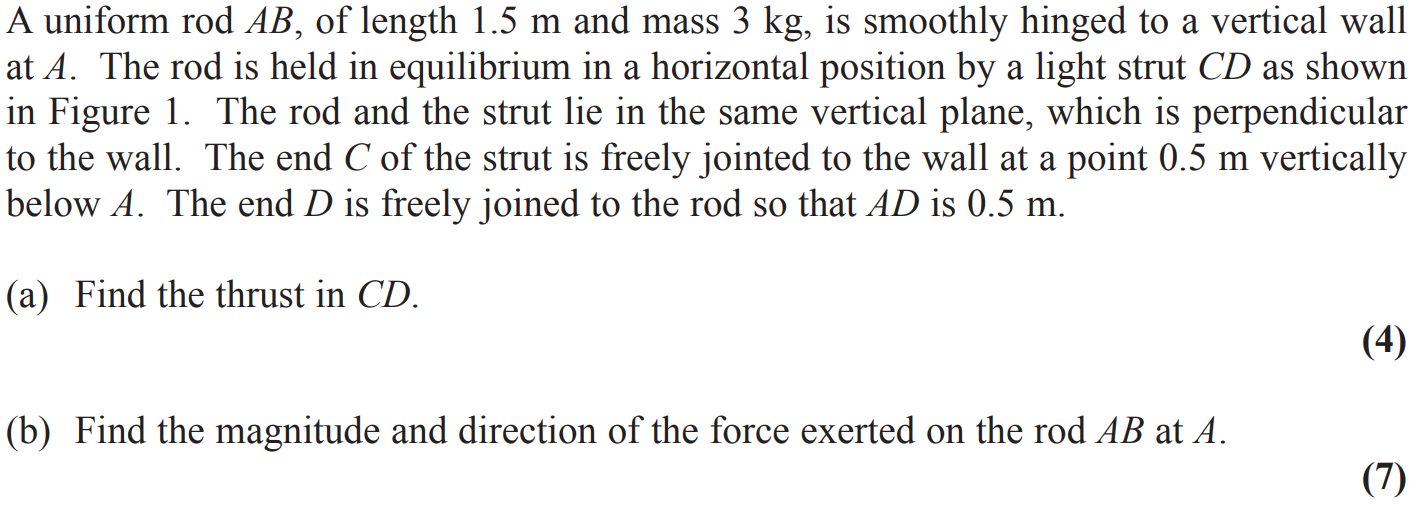 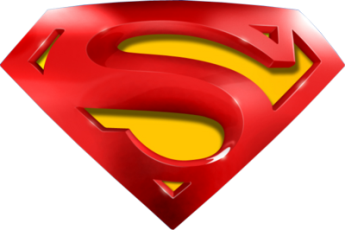 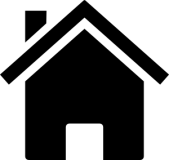 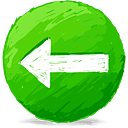 May 2009
A
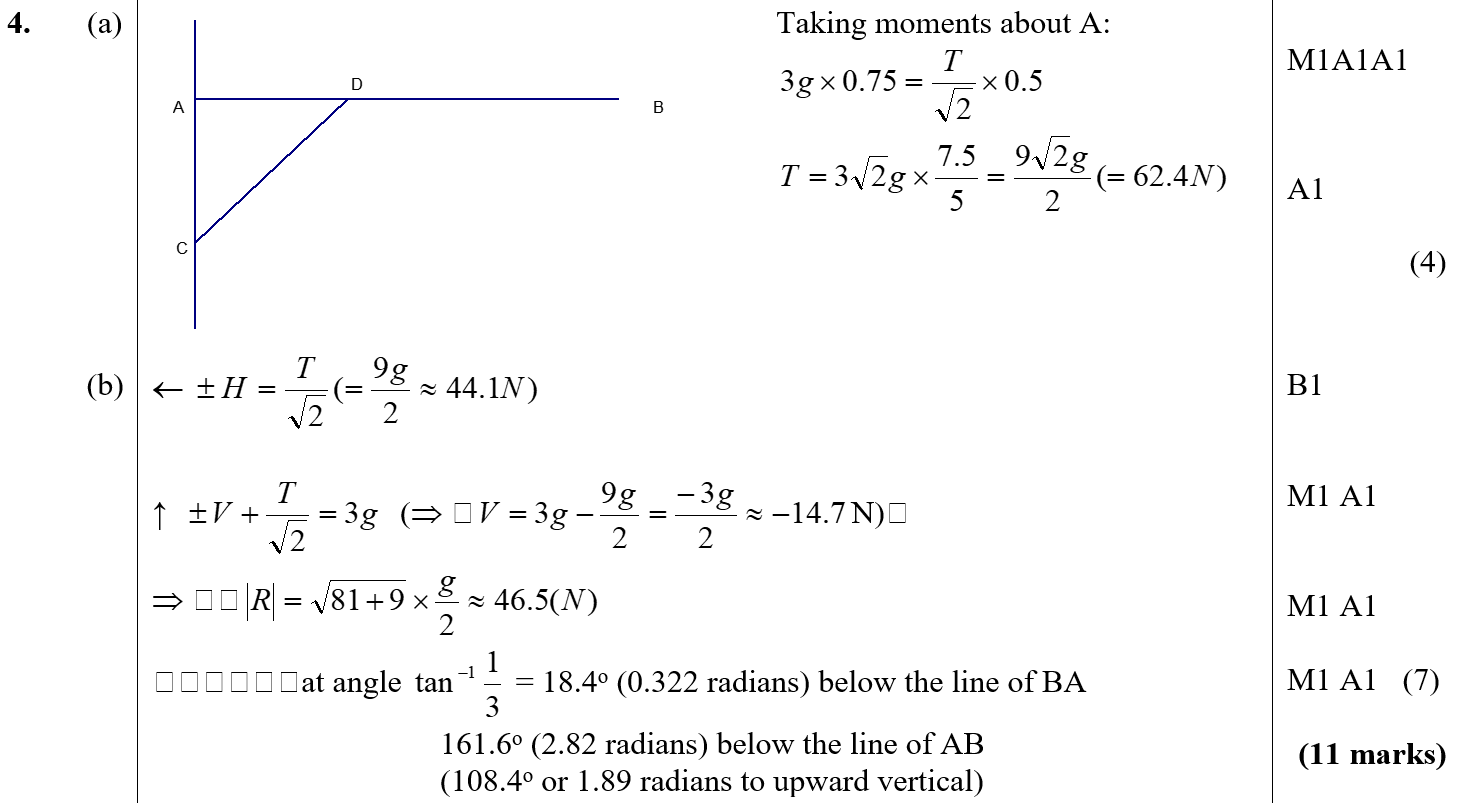 B
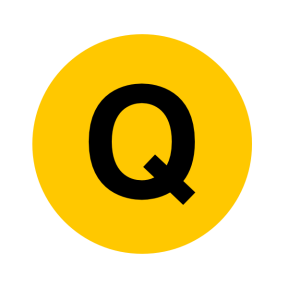 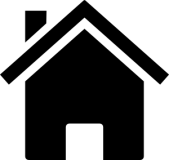 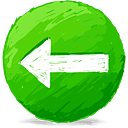 Jan 2010
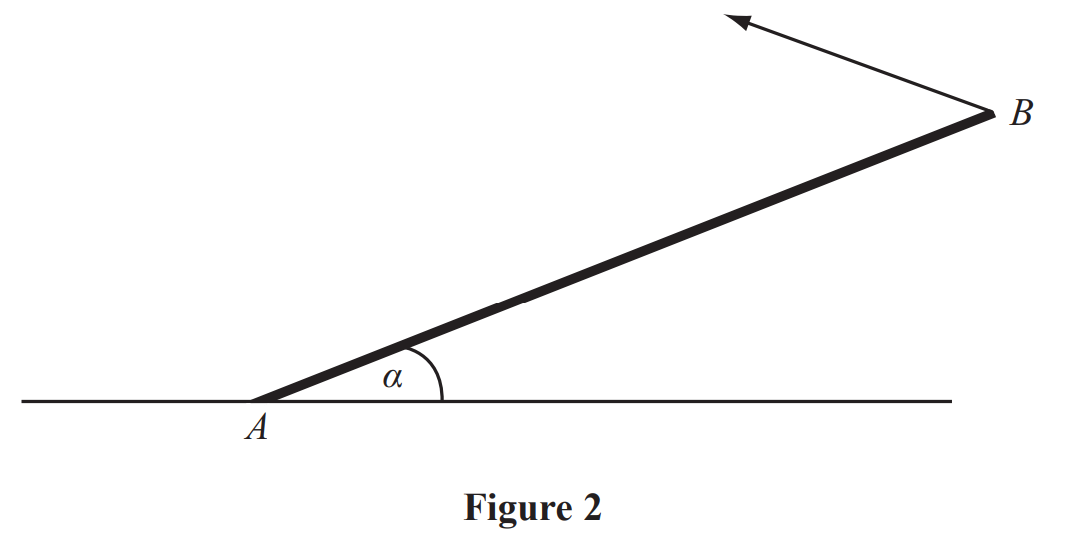 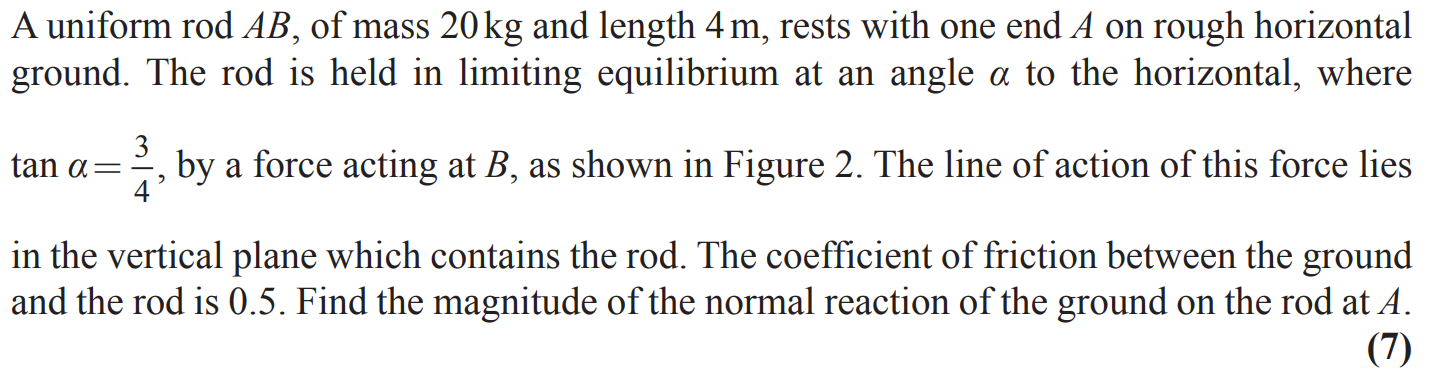 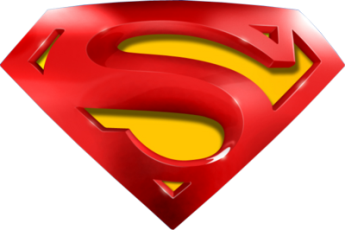 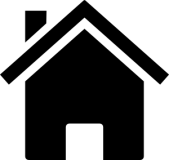 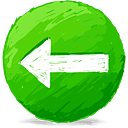 Jan 2010
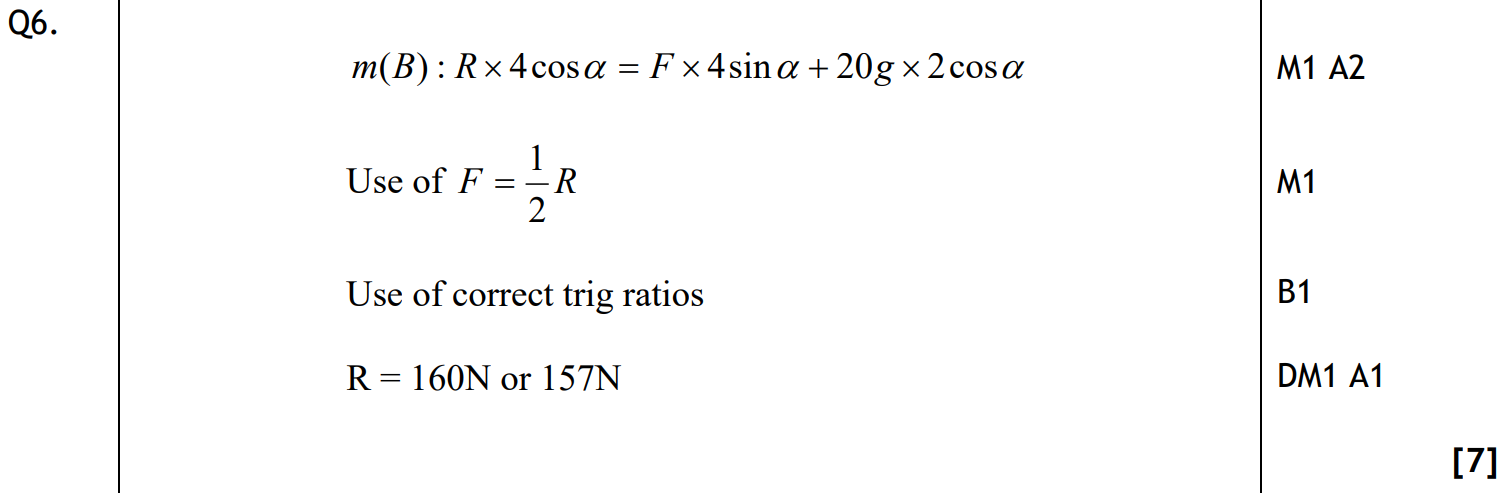 A
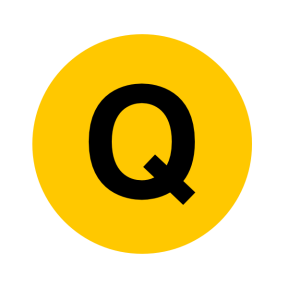 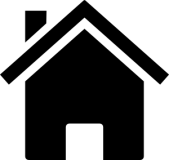 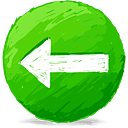 June 2010
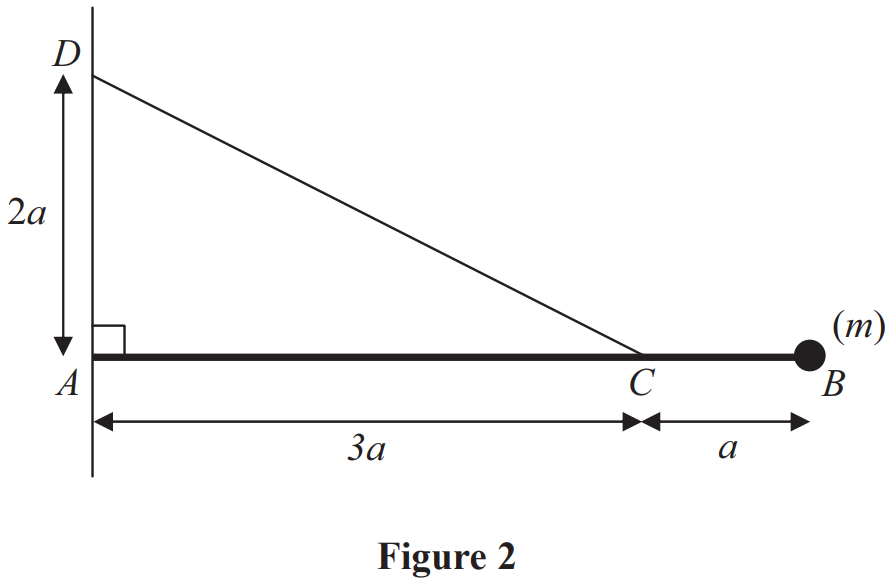 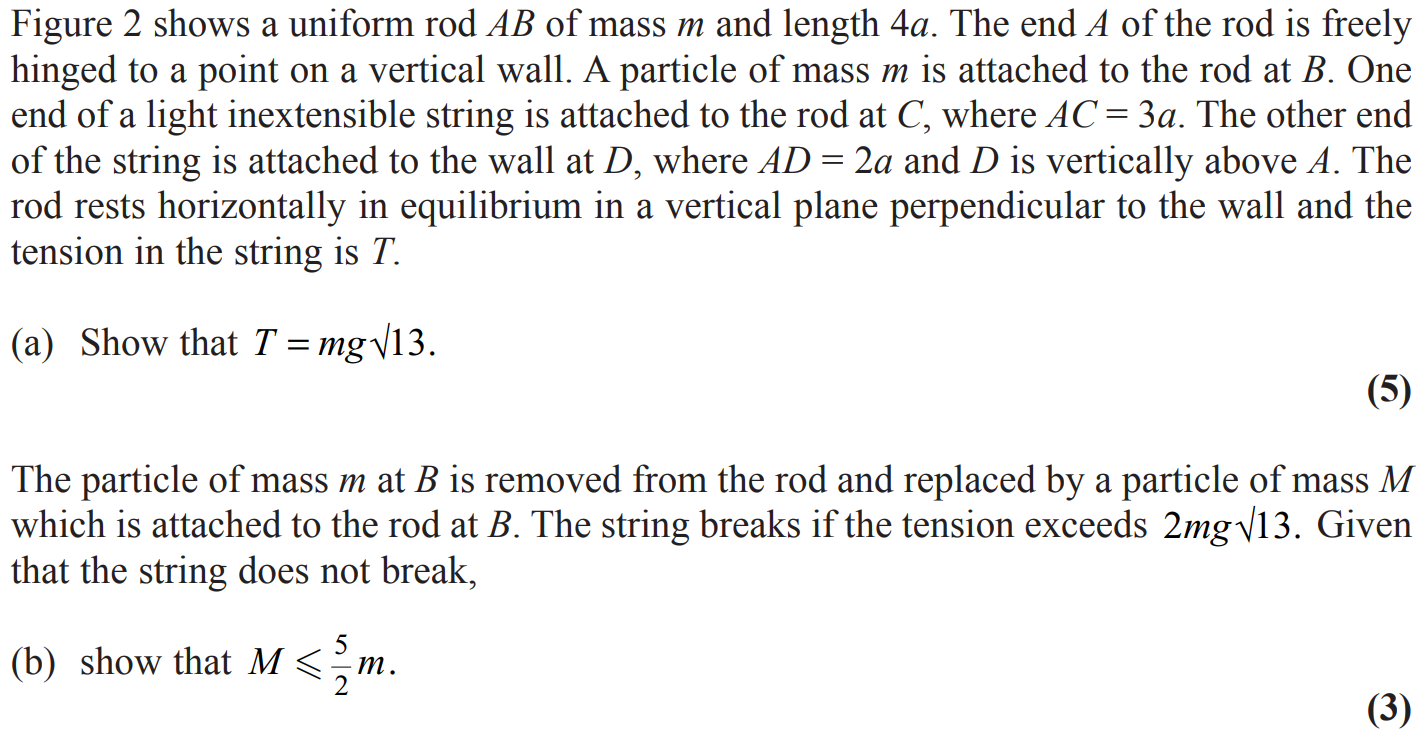 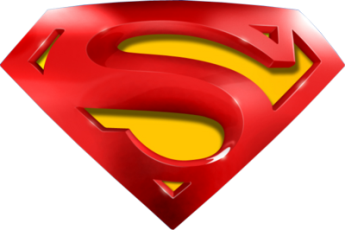 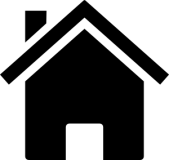 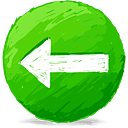 June 2010
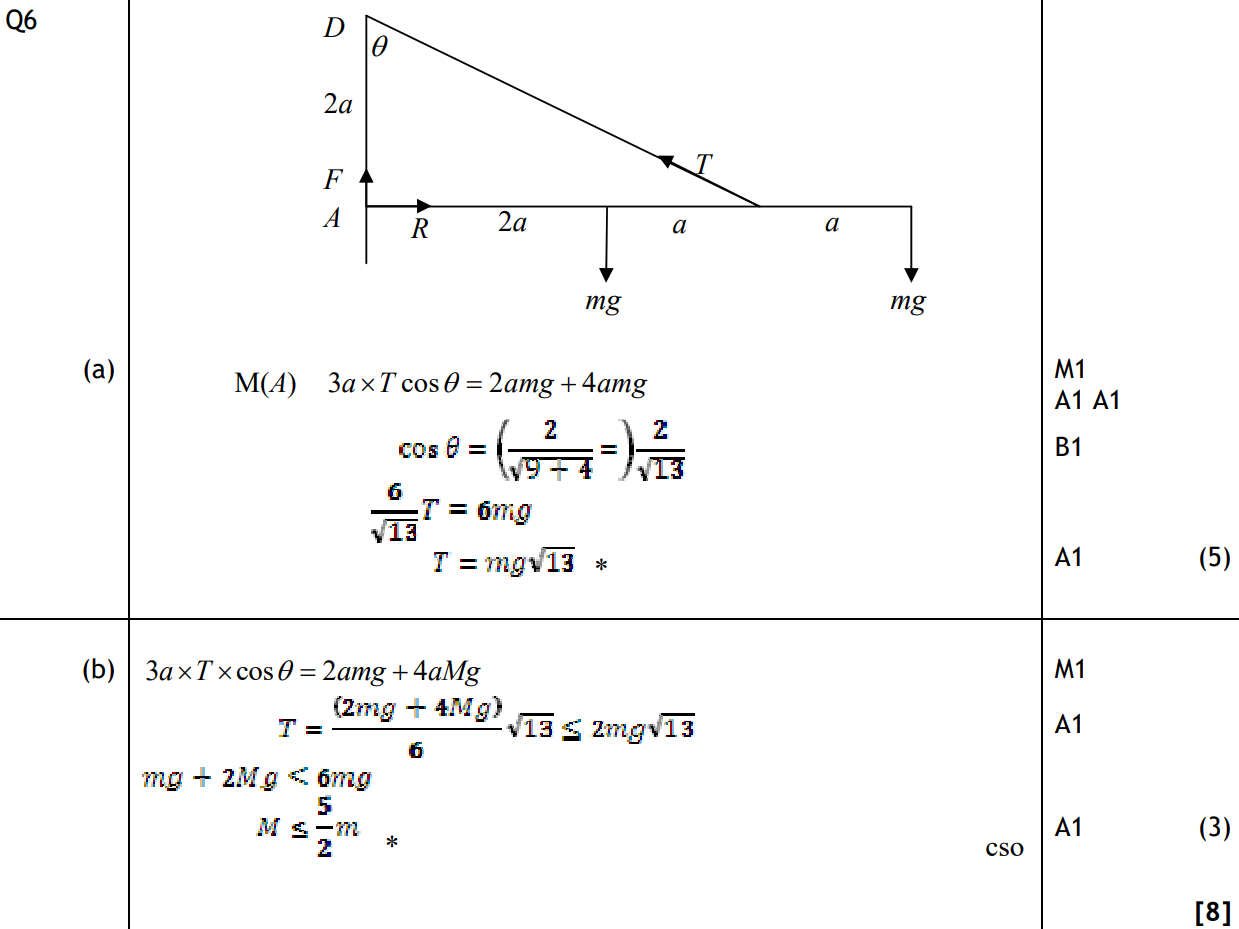 A
B
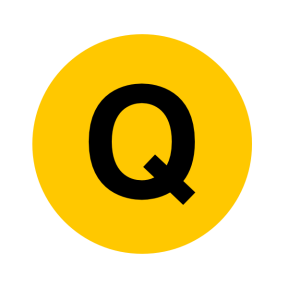 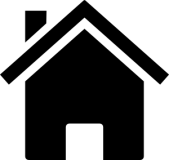 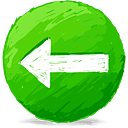 Jan 2011
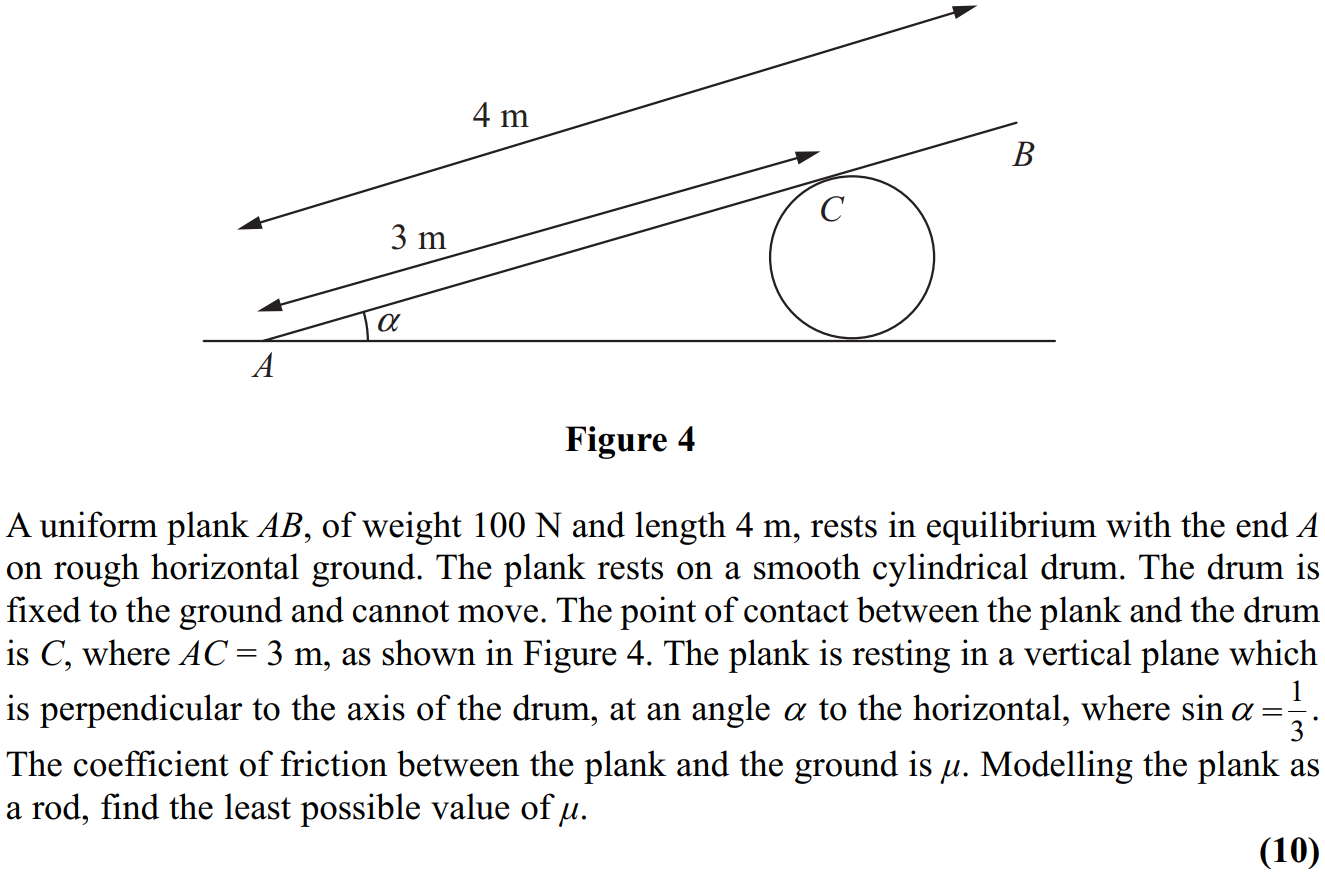 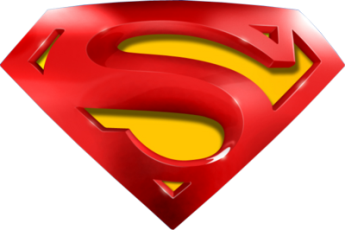 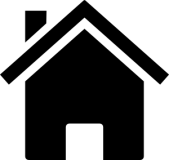 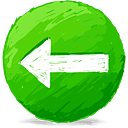 A
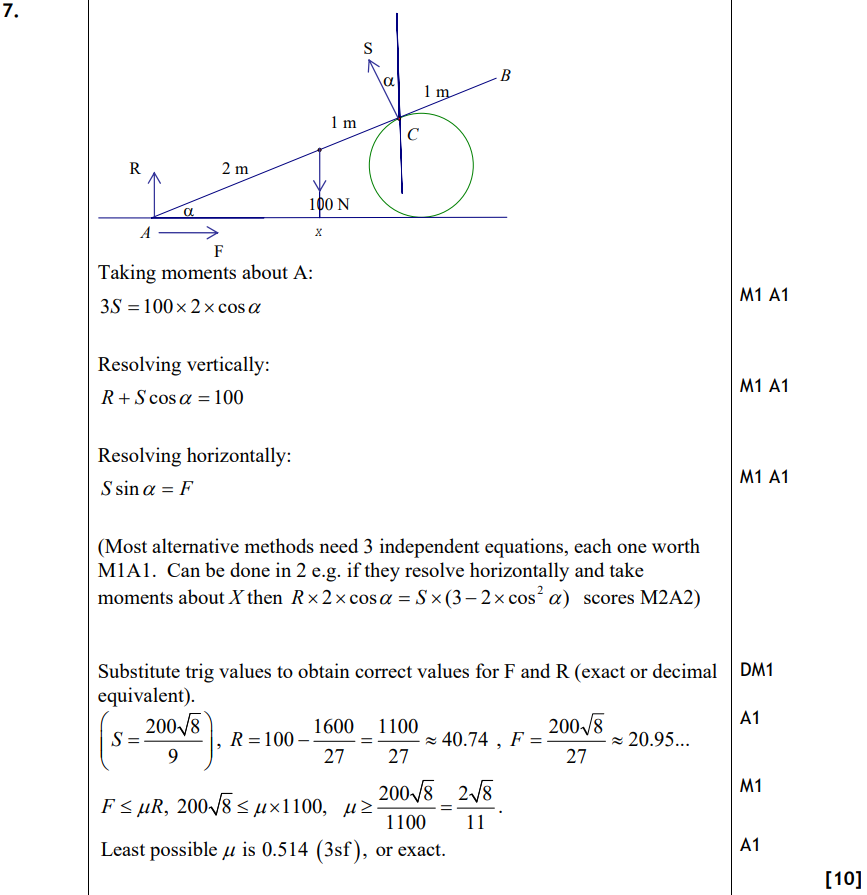 Jan 2011
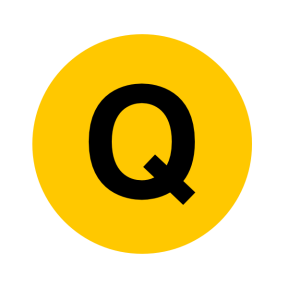 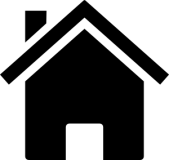 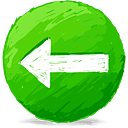 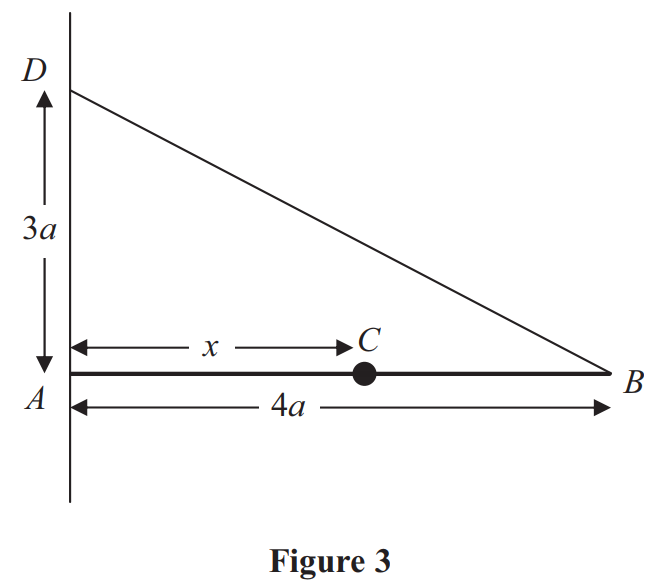 June 2011
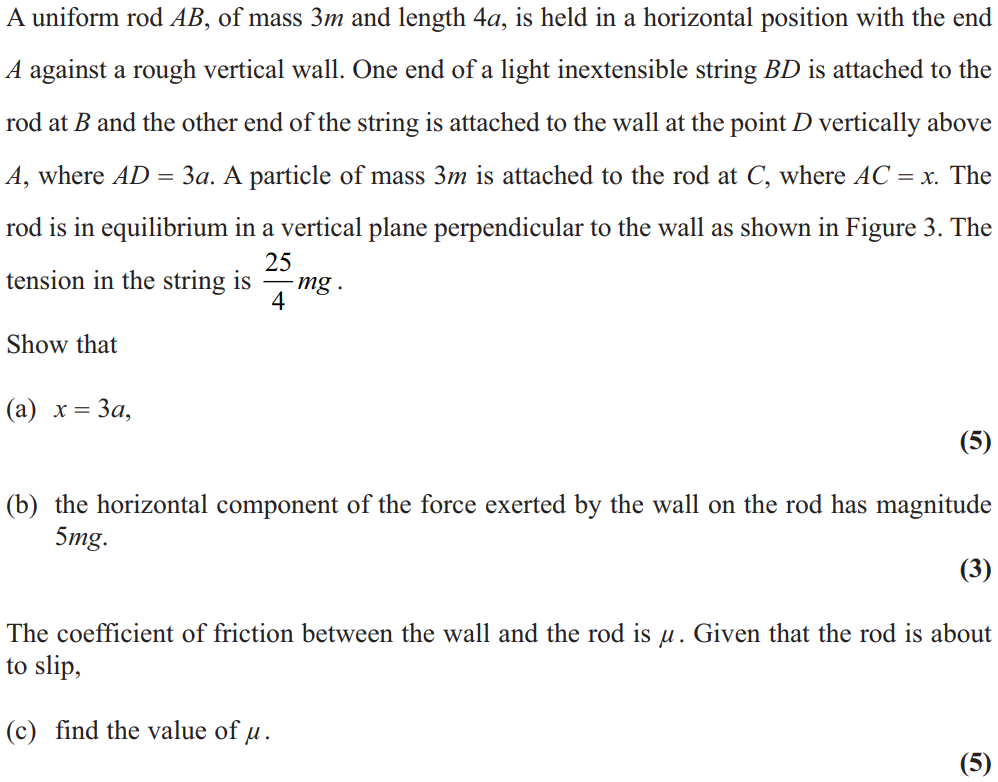 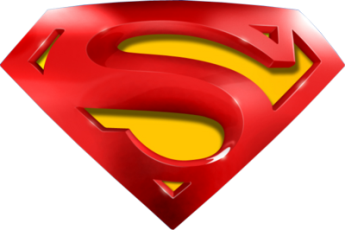 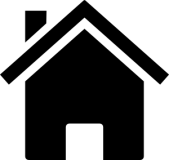 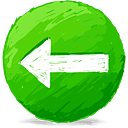 June 2011
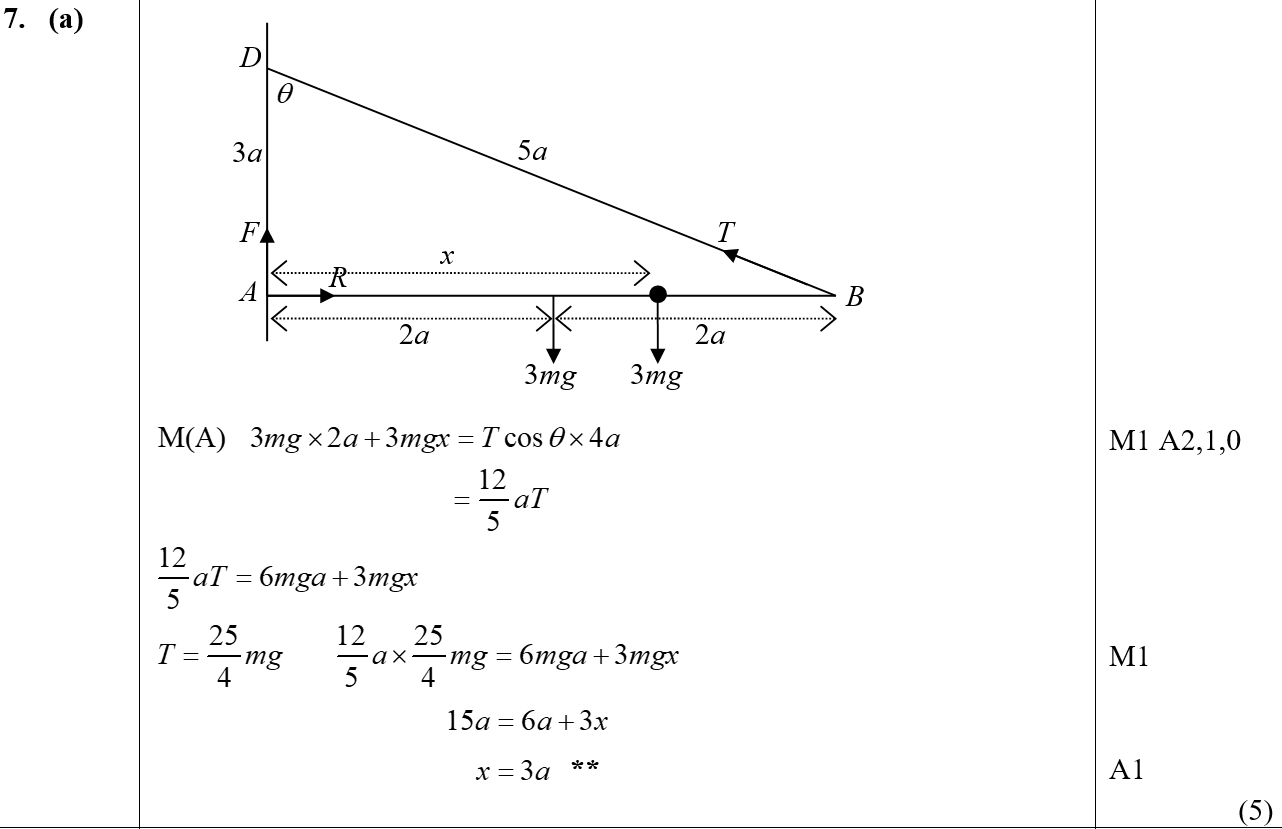 A
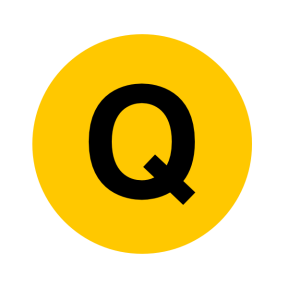 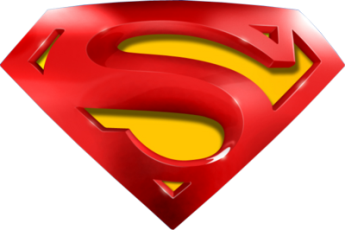 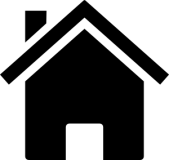 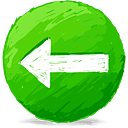 June 2011
B
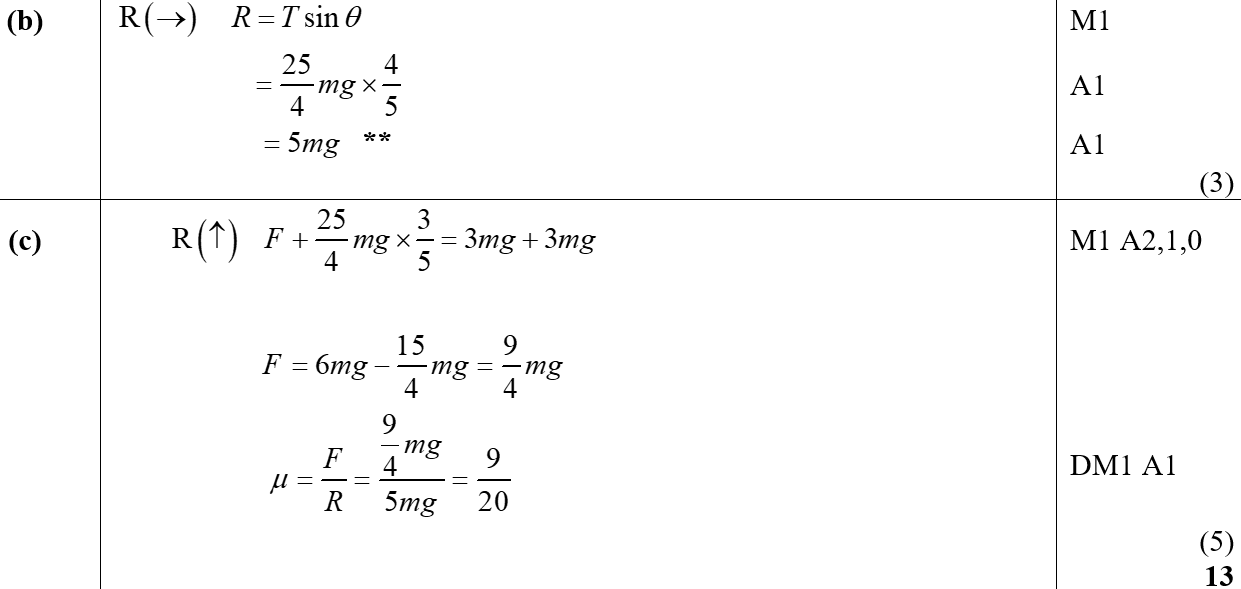 C
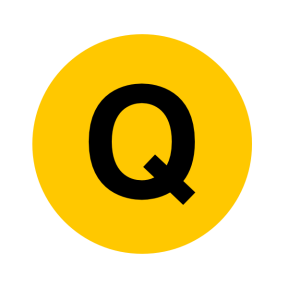 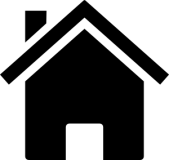 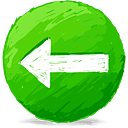 Jan 2012
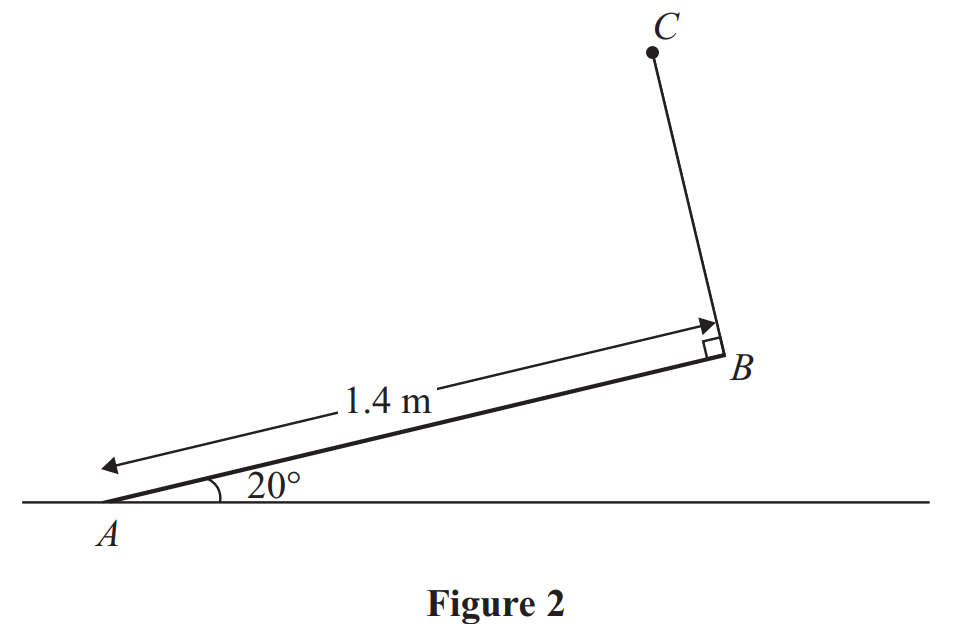 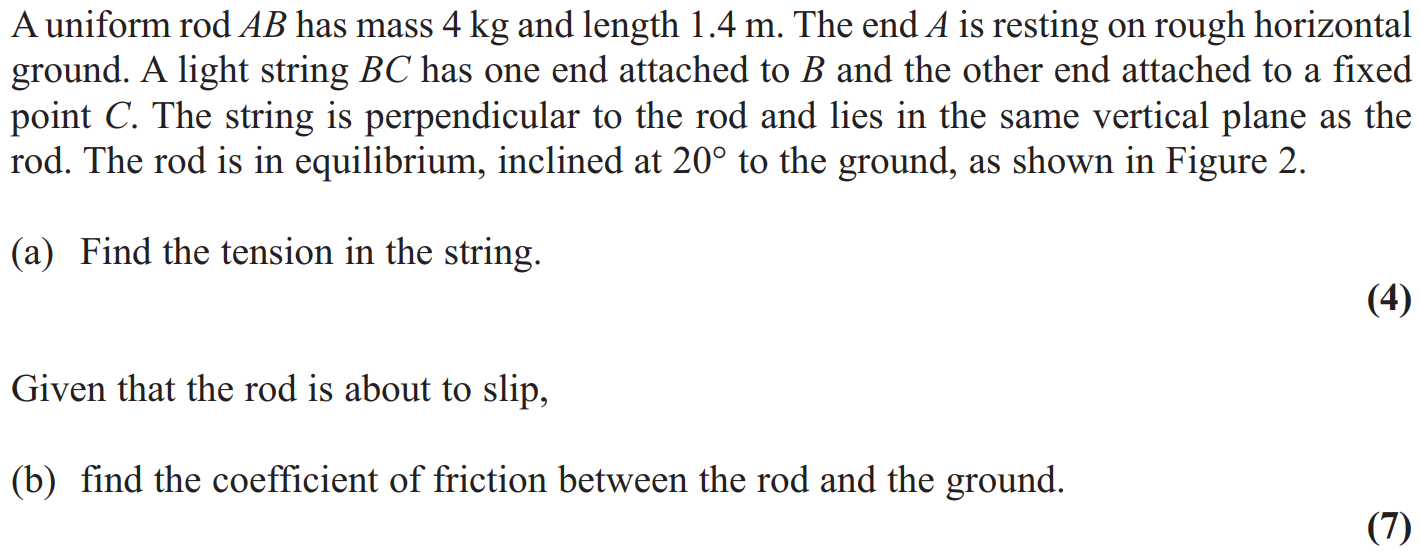 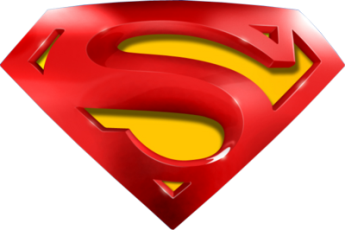 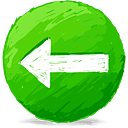 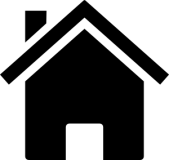 Jan 2012
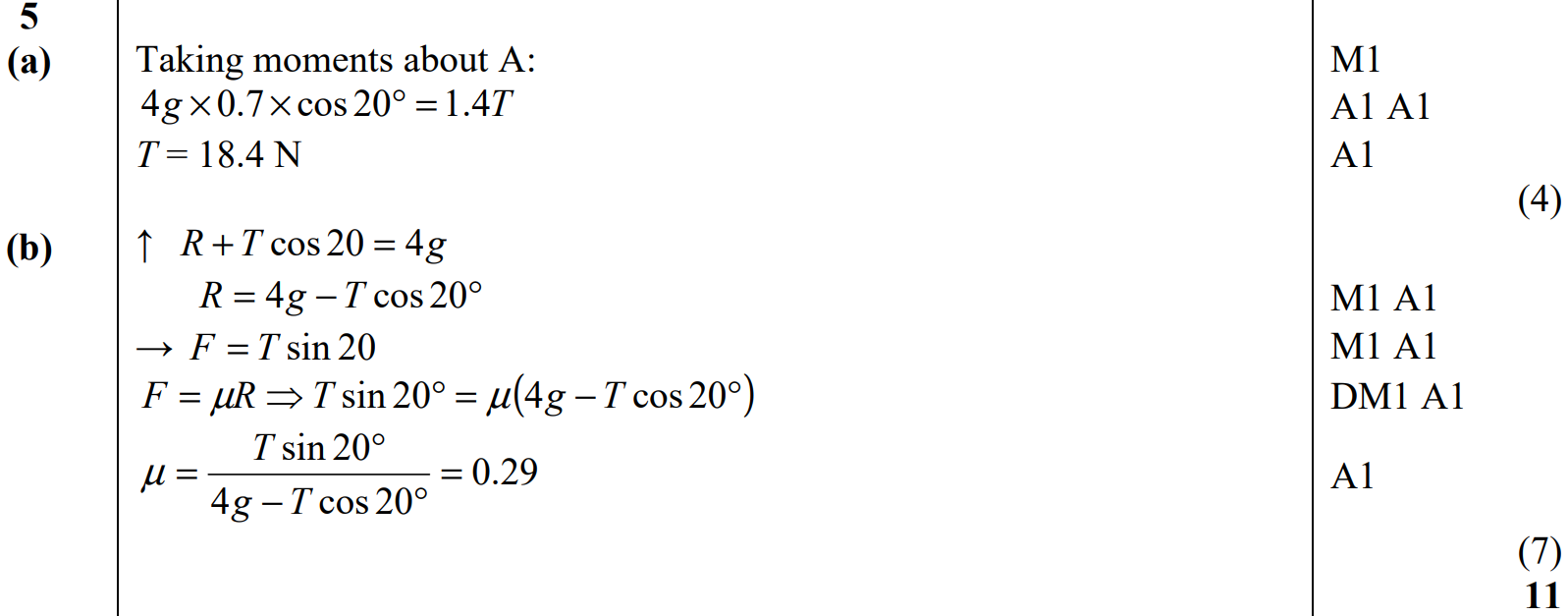 A
B
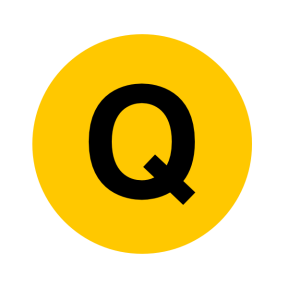 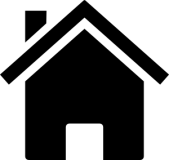 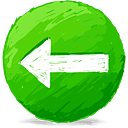 May 2012
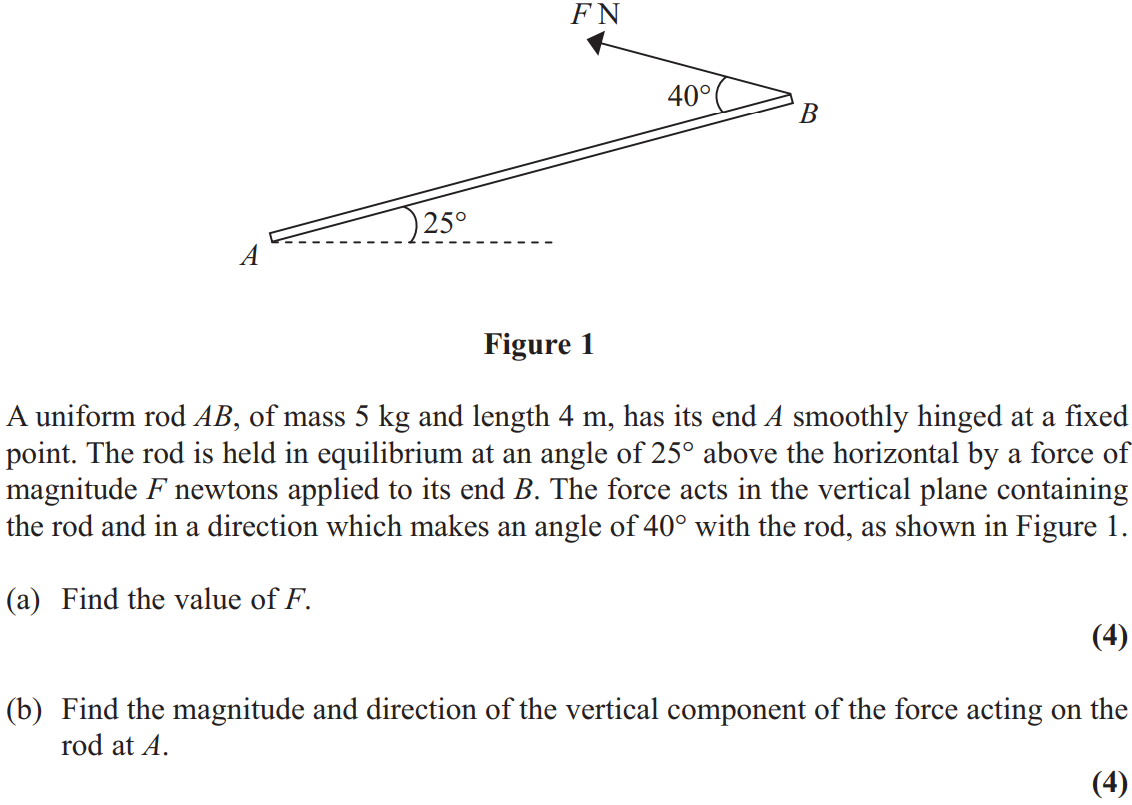 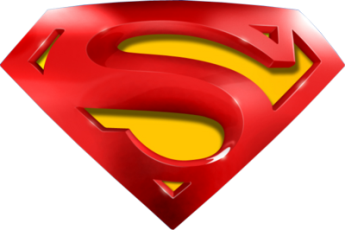 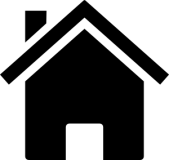 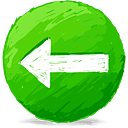 May 2012
A
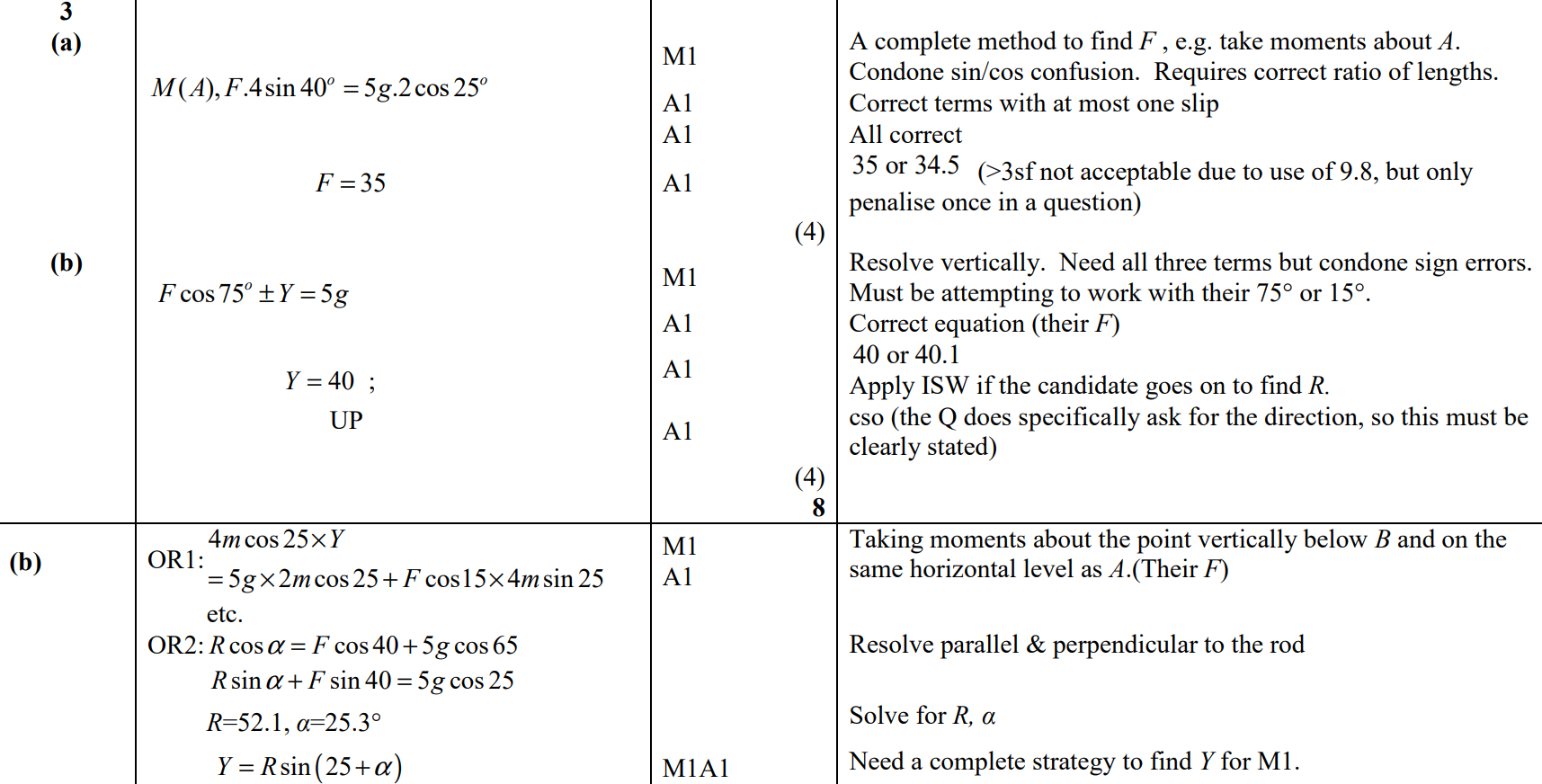 B
B Alternative
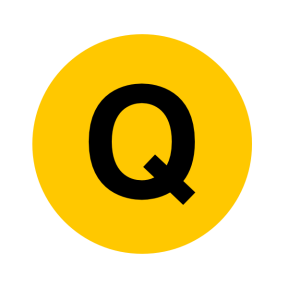 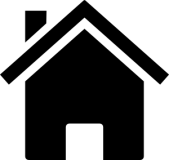 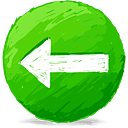 Jan 2013
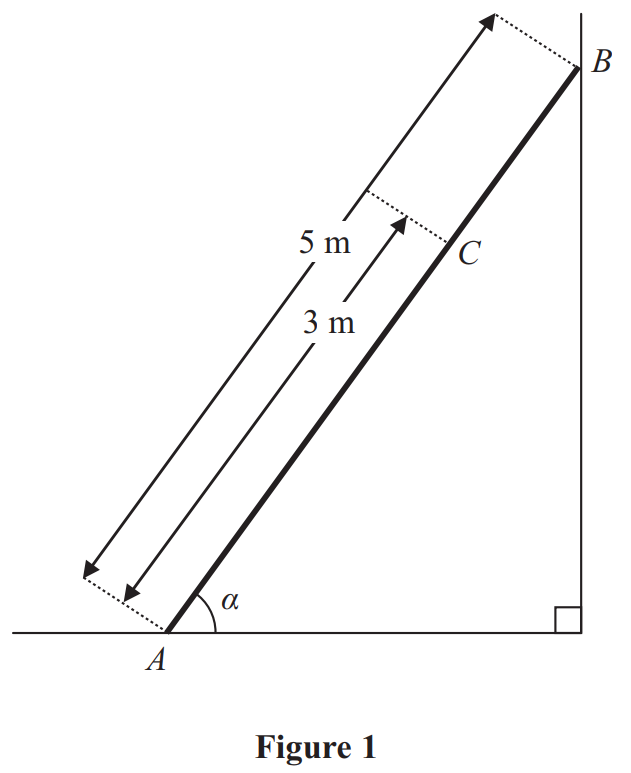 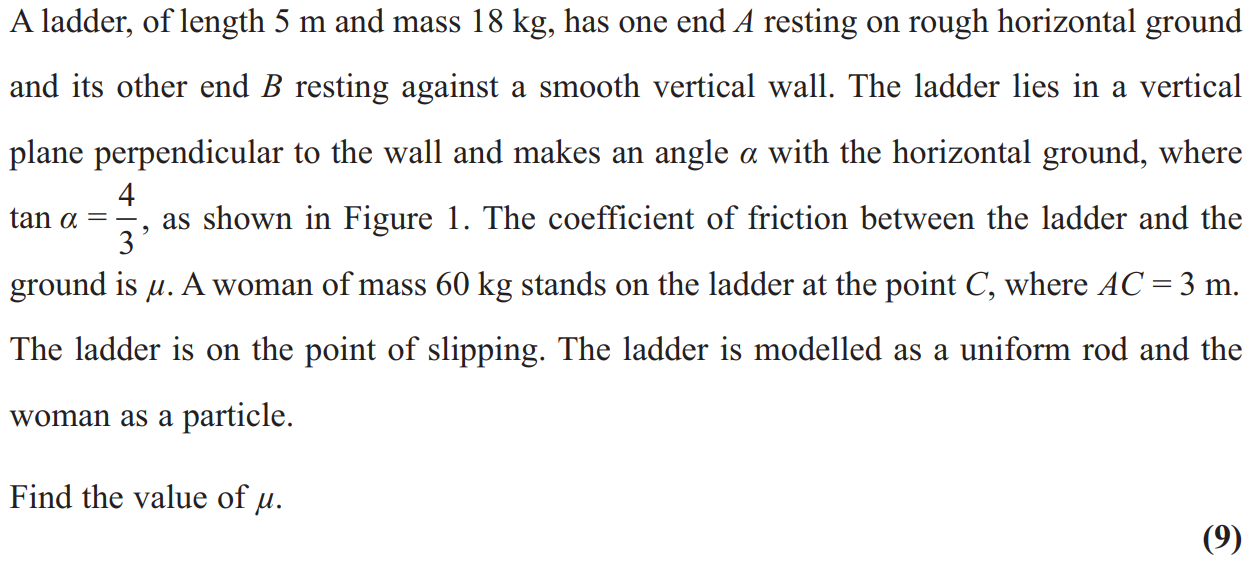 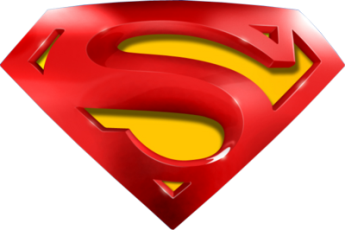 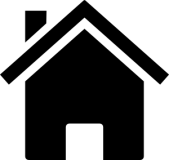 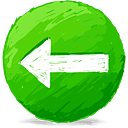 Jan 2013
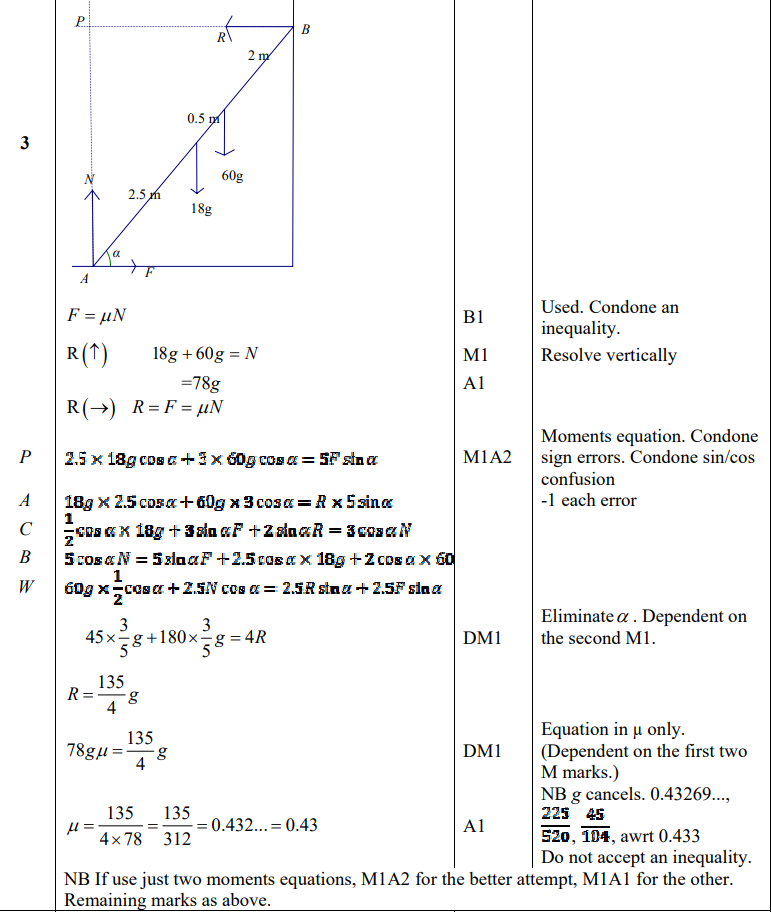 A
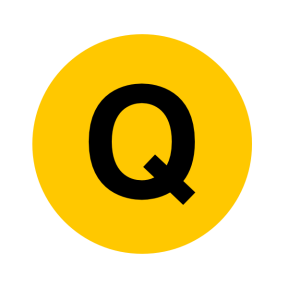 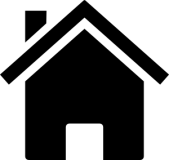 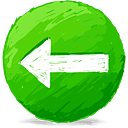 June 2013
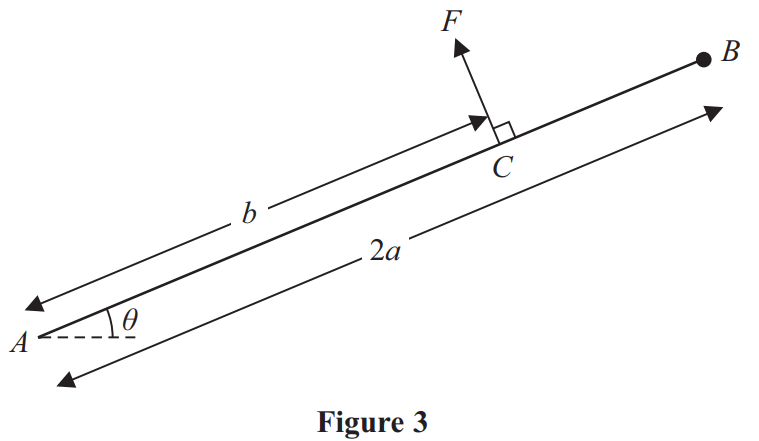 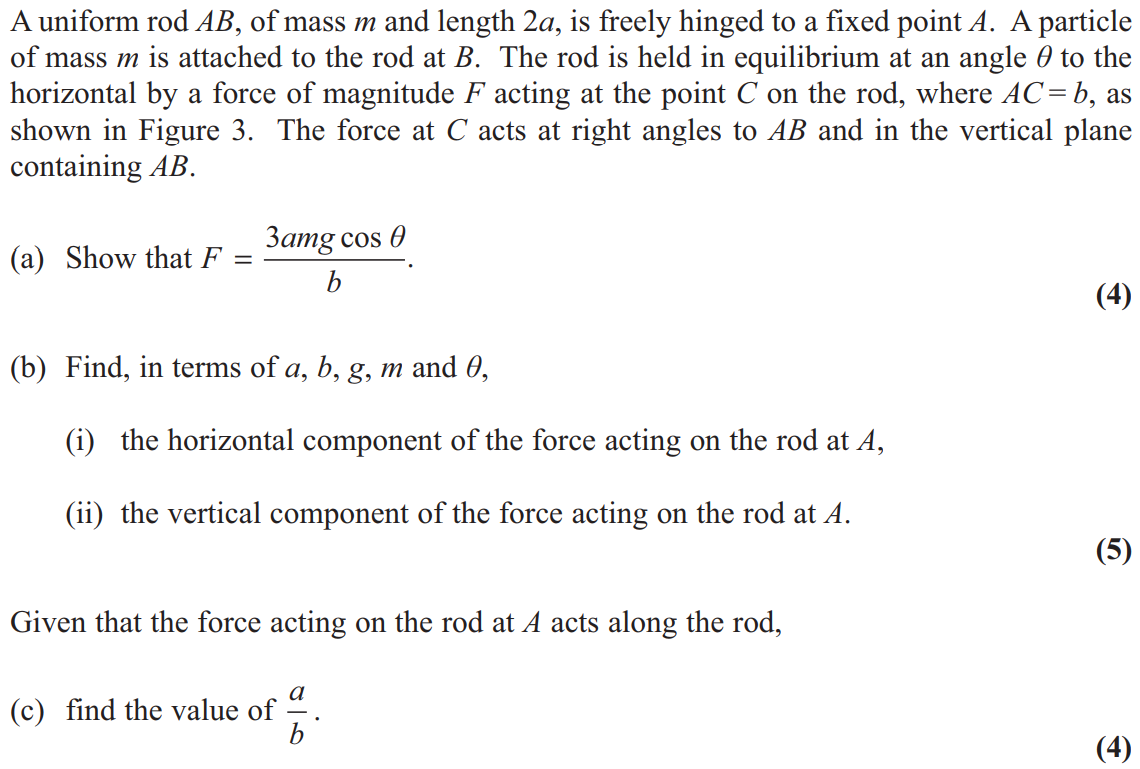 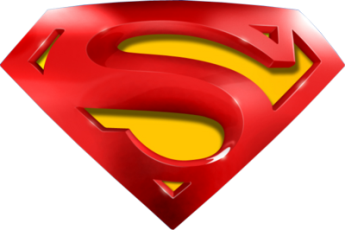 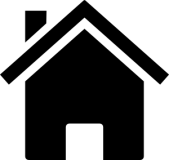 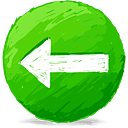 June 2013
A
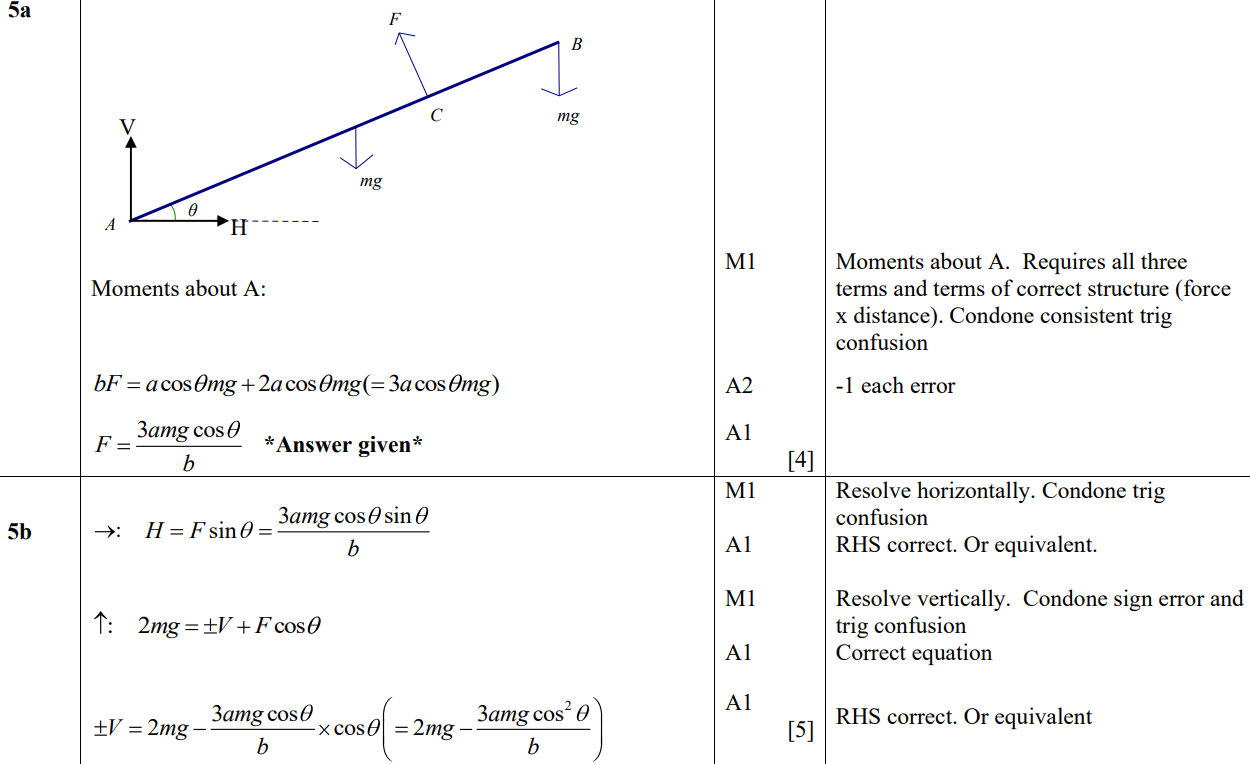 B
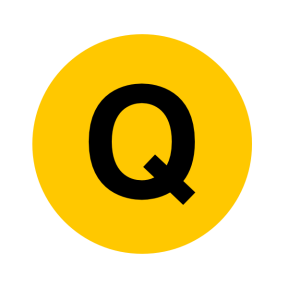 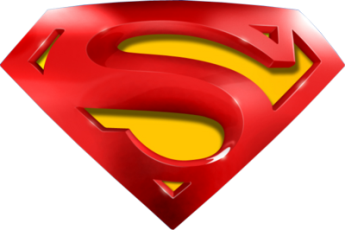 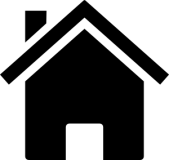 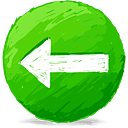 June 2013
C
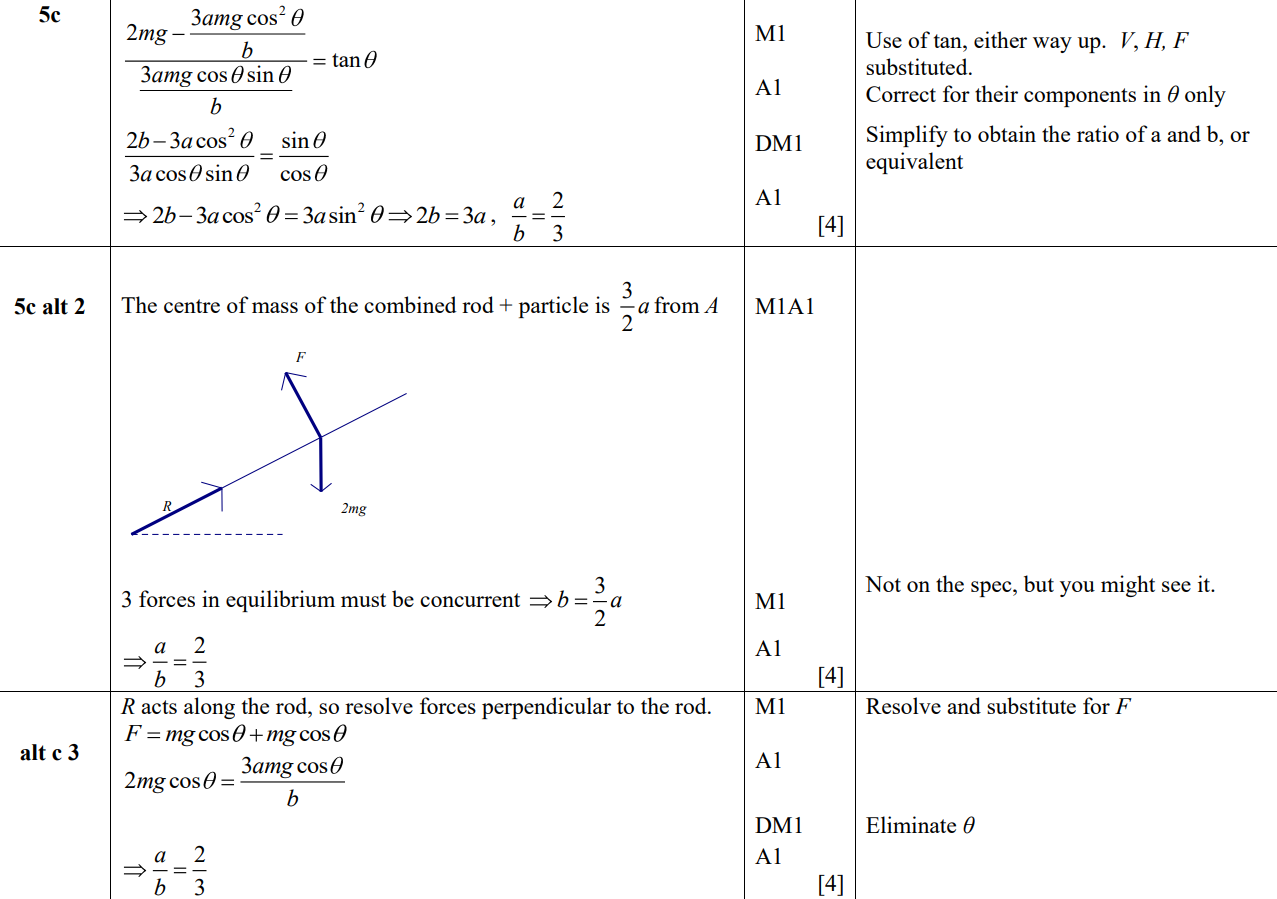 C Alternative 1
C Alternative 2
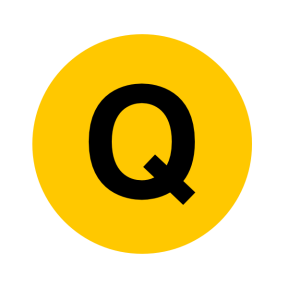 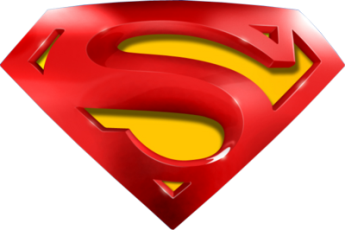 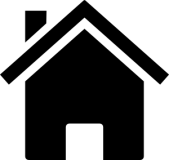 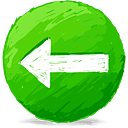 June 2013
C Alternative 3
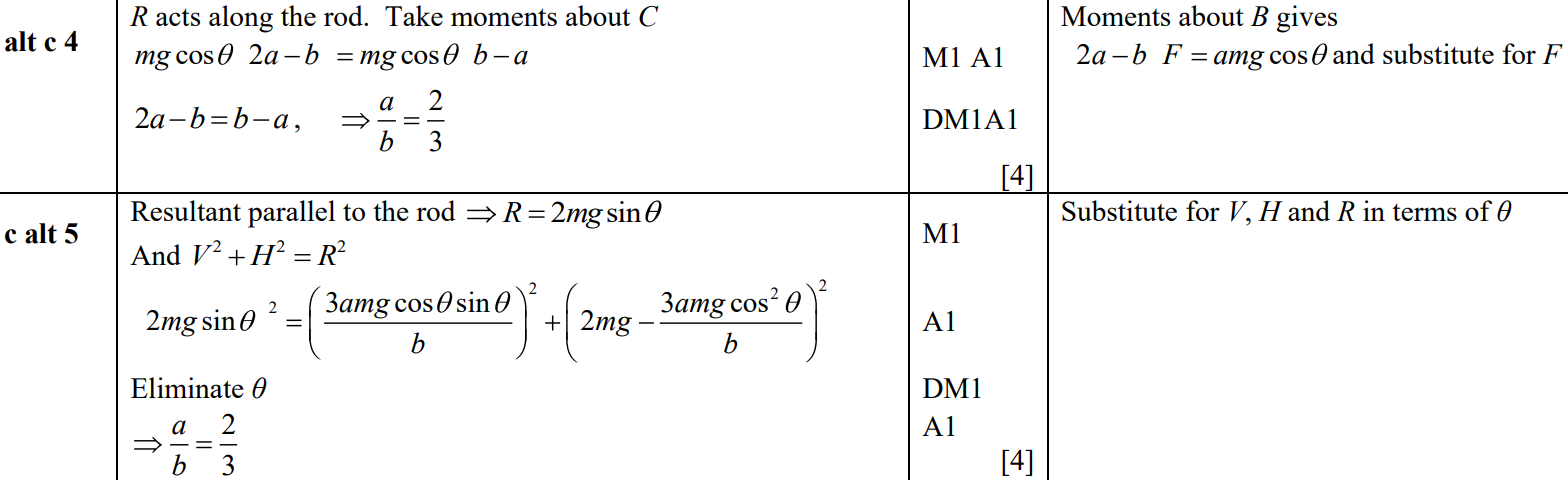 C Alternative 4
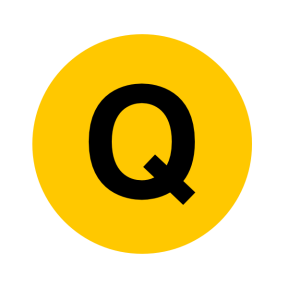 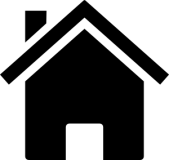 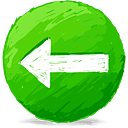 June 2014
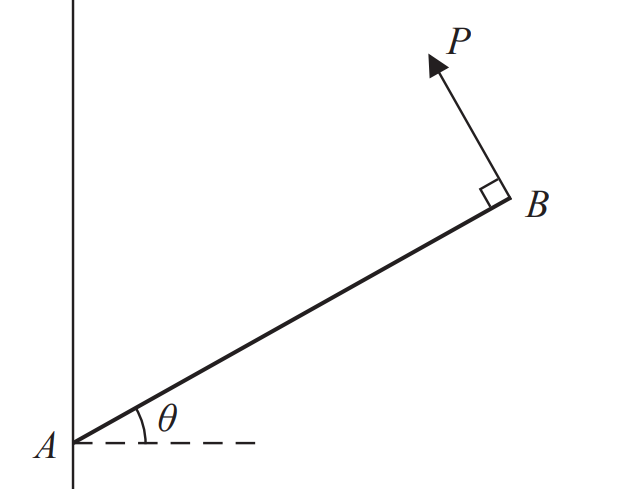 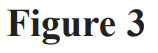 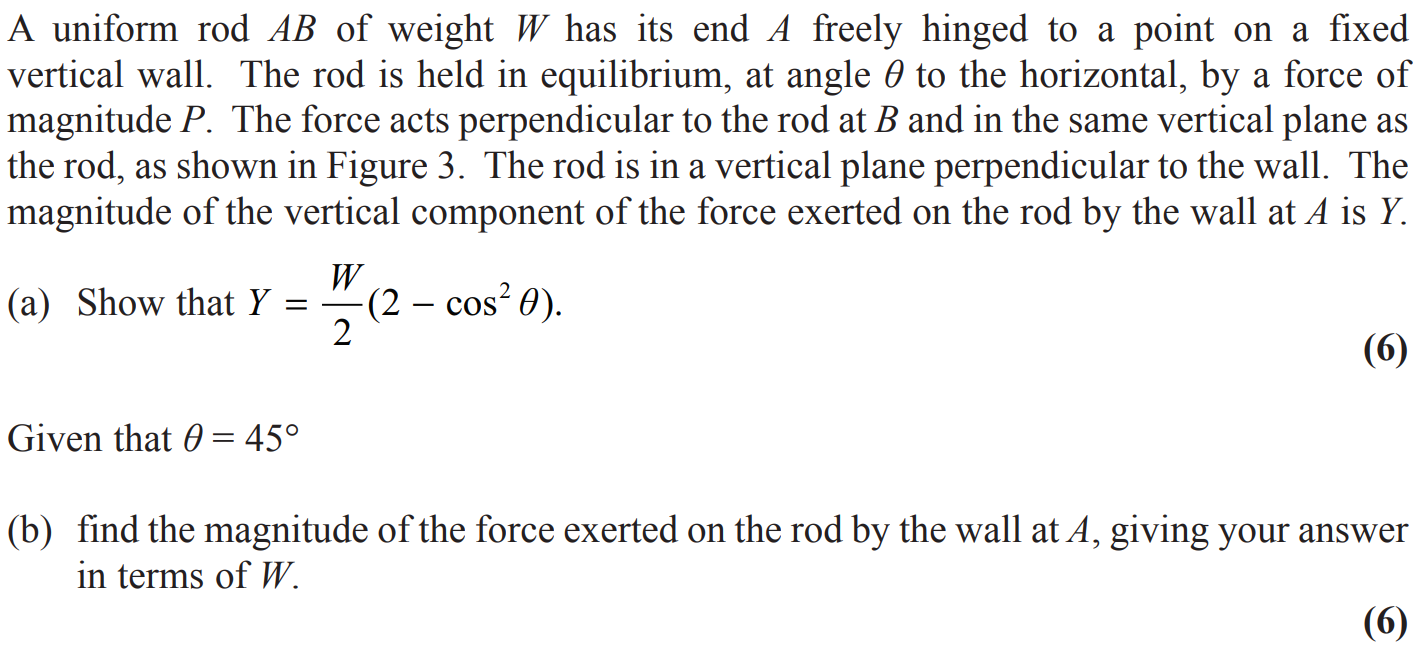 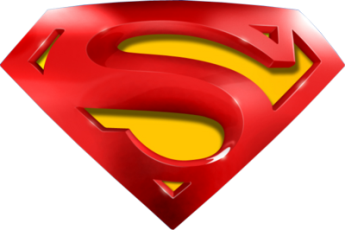 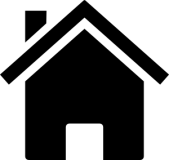 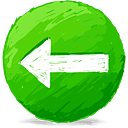 June 2014
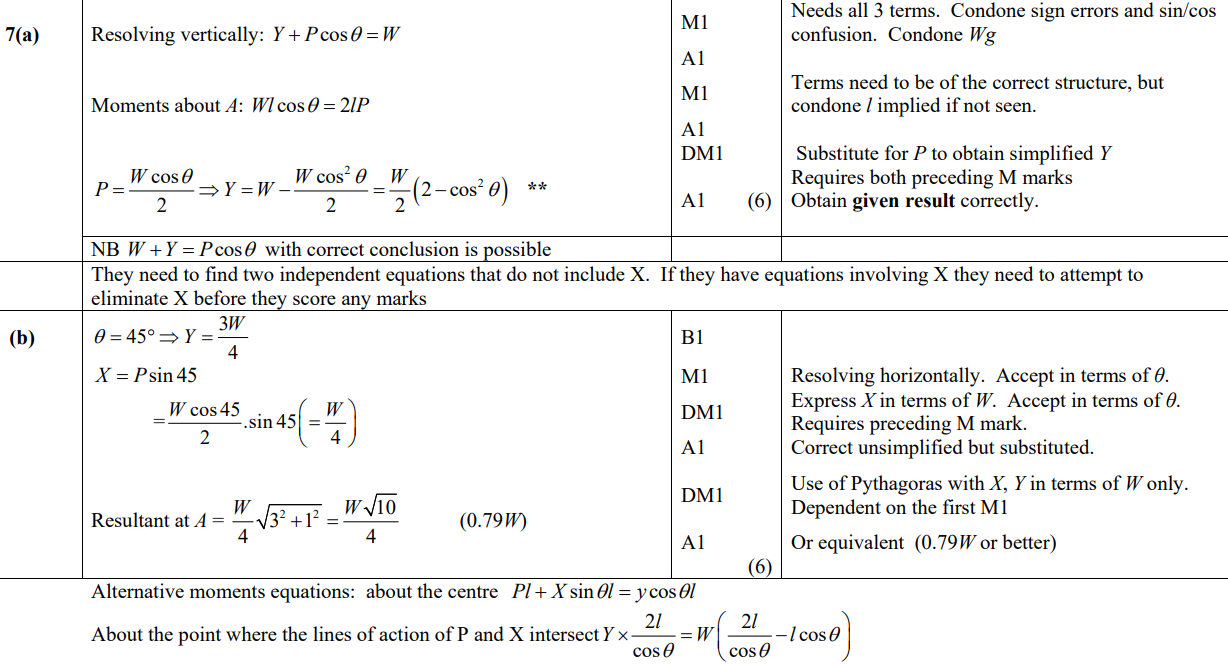 A
B
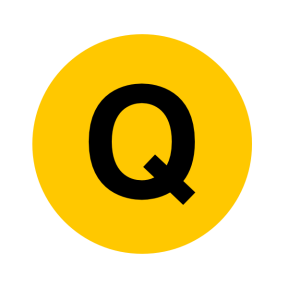 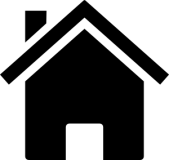 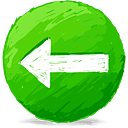 June 2015
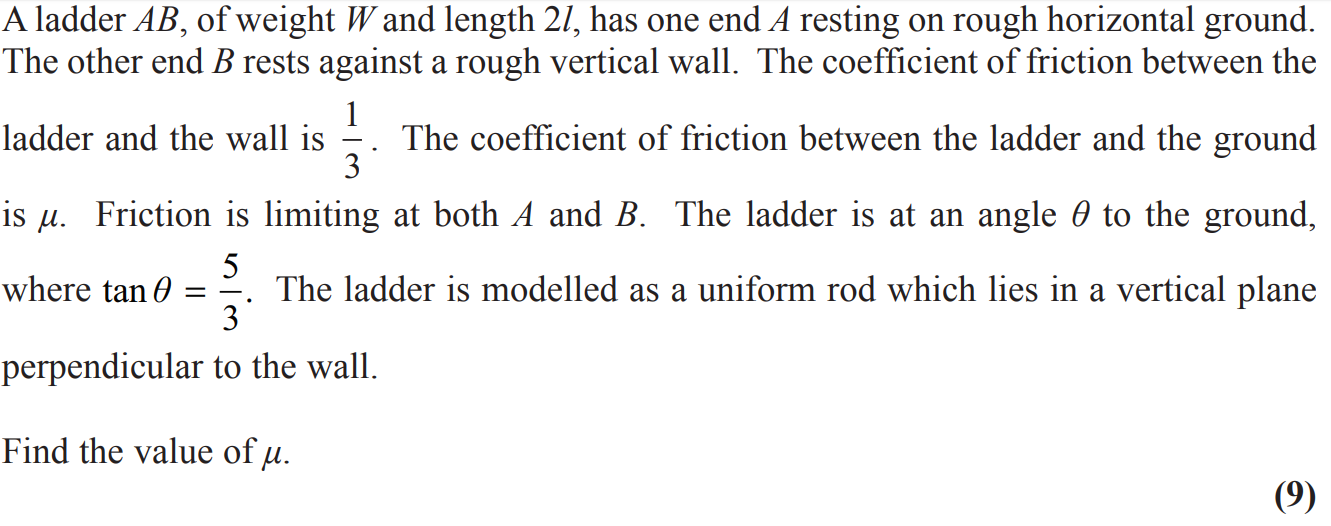 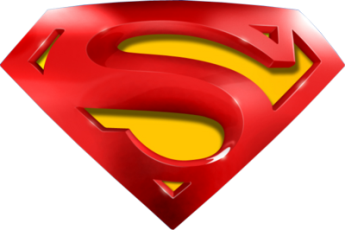 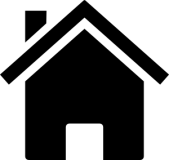 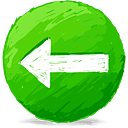 June 2015
A
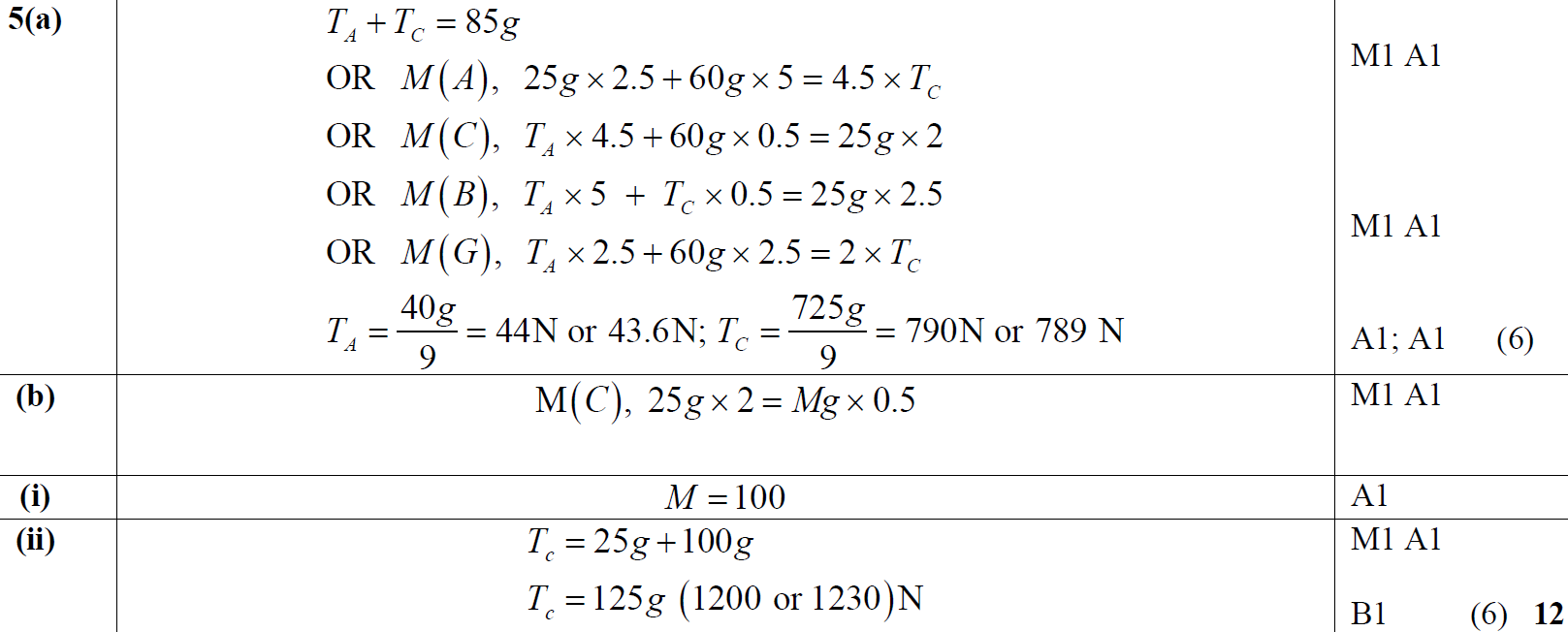 B (i)
B (ii)
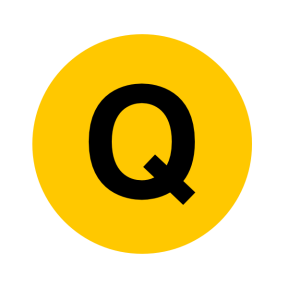 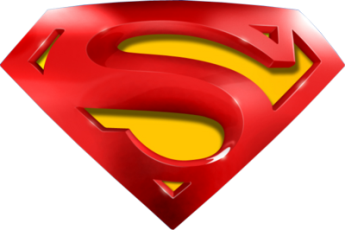 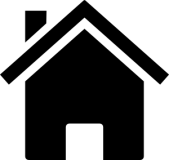 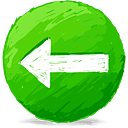 June 2015
A Notes
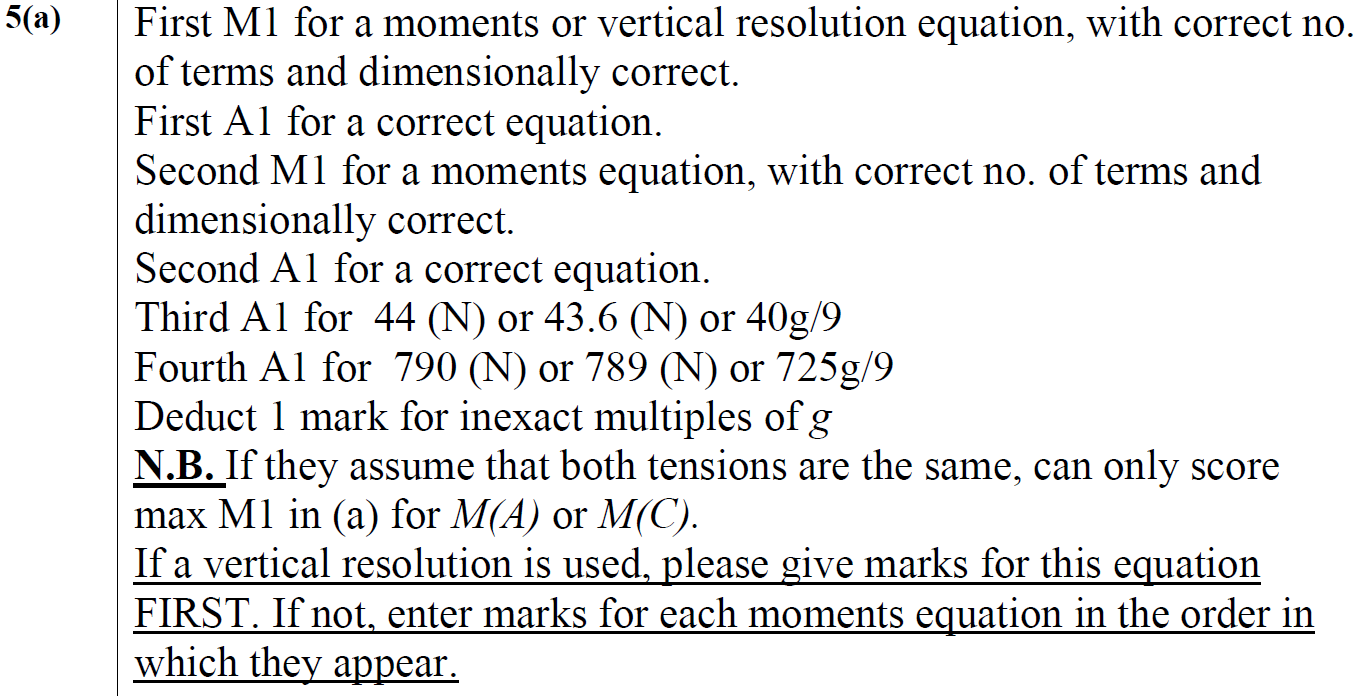 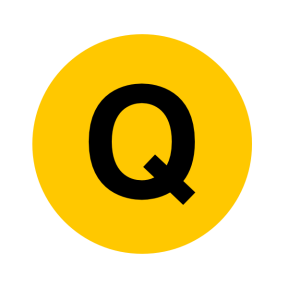 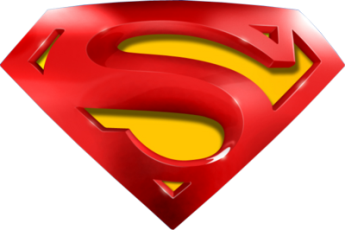 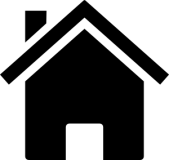 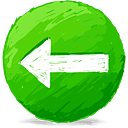 June 2015
B Notes
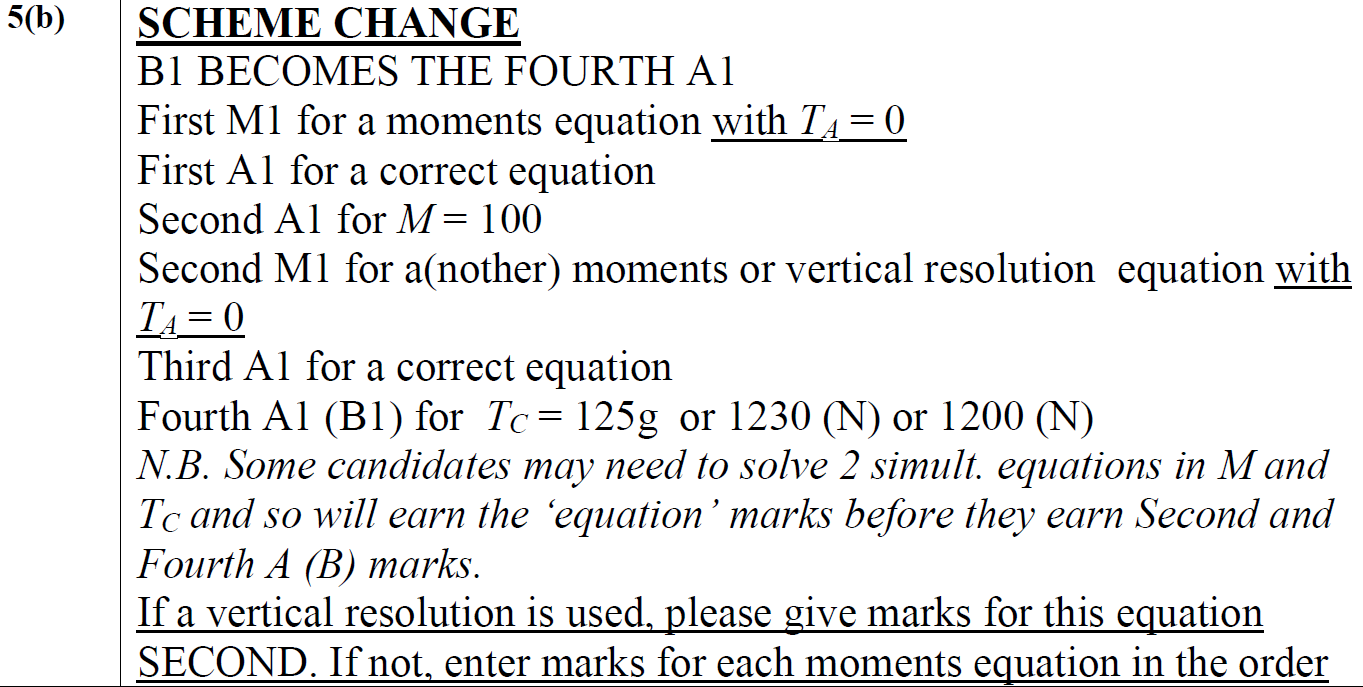 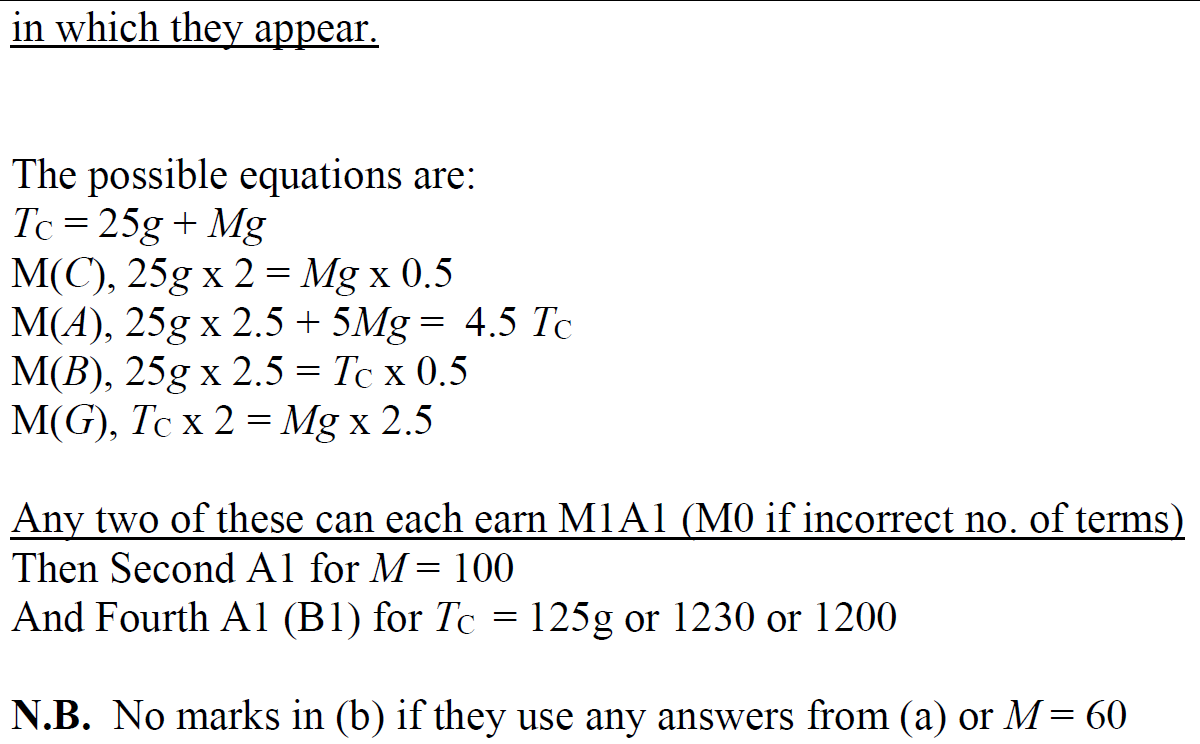 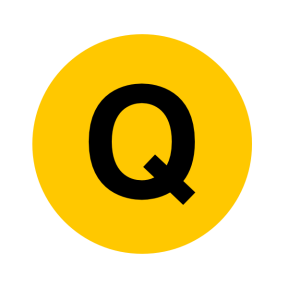 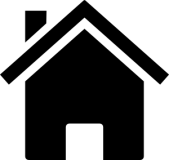 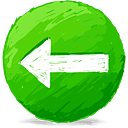 June 2016
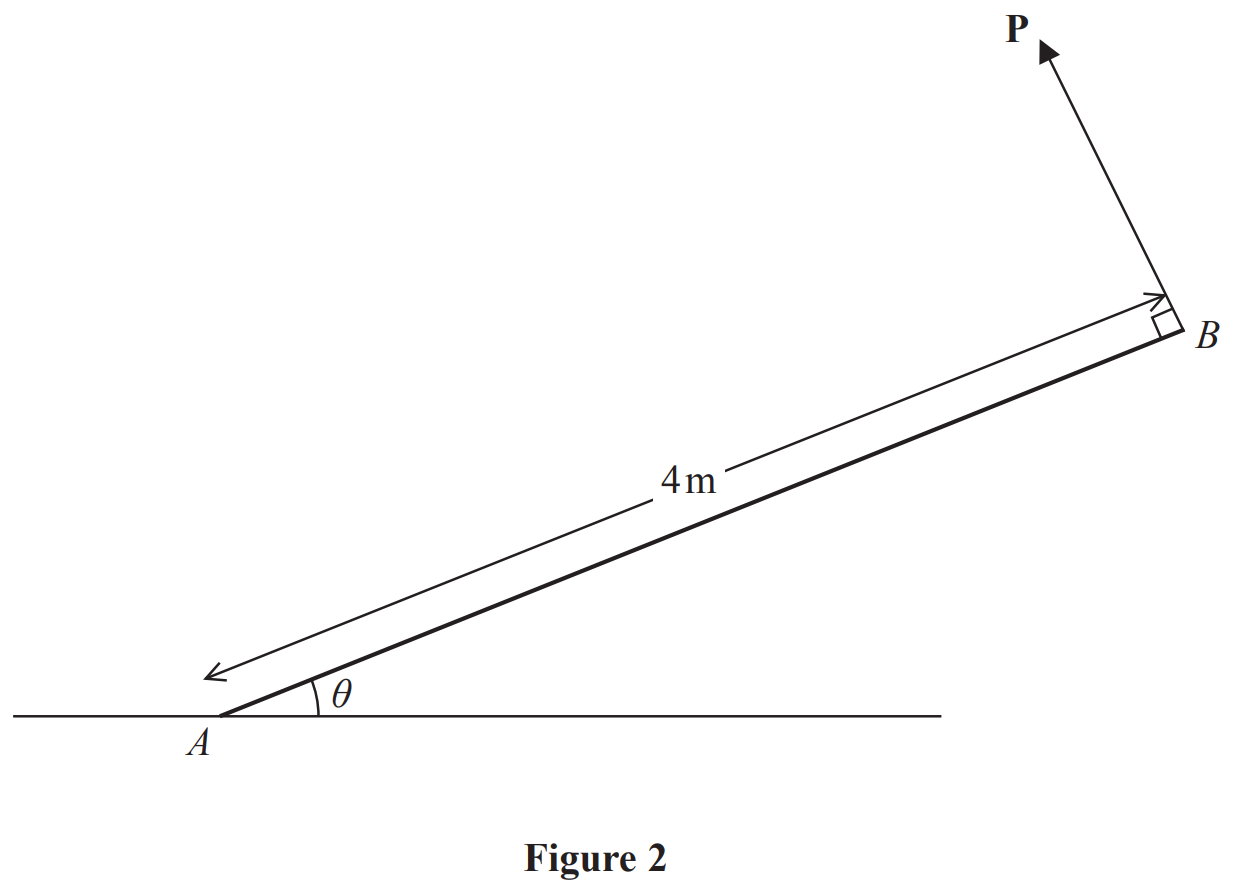 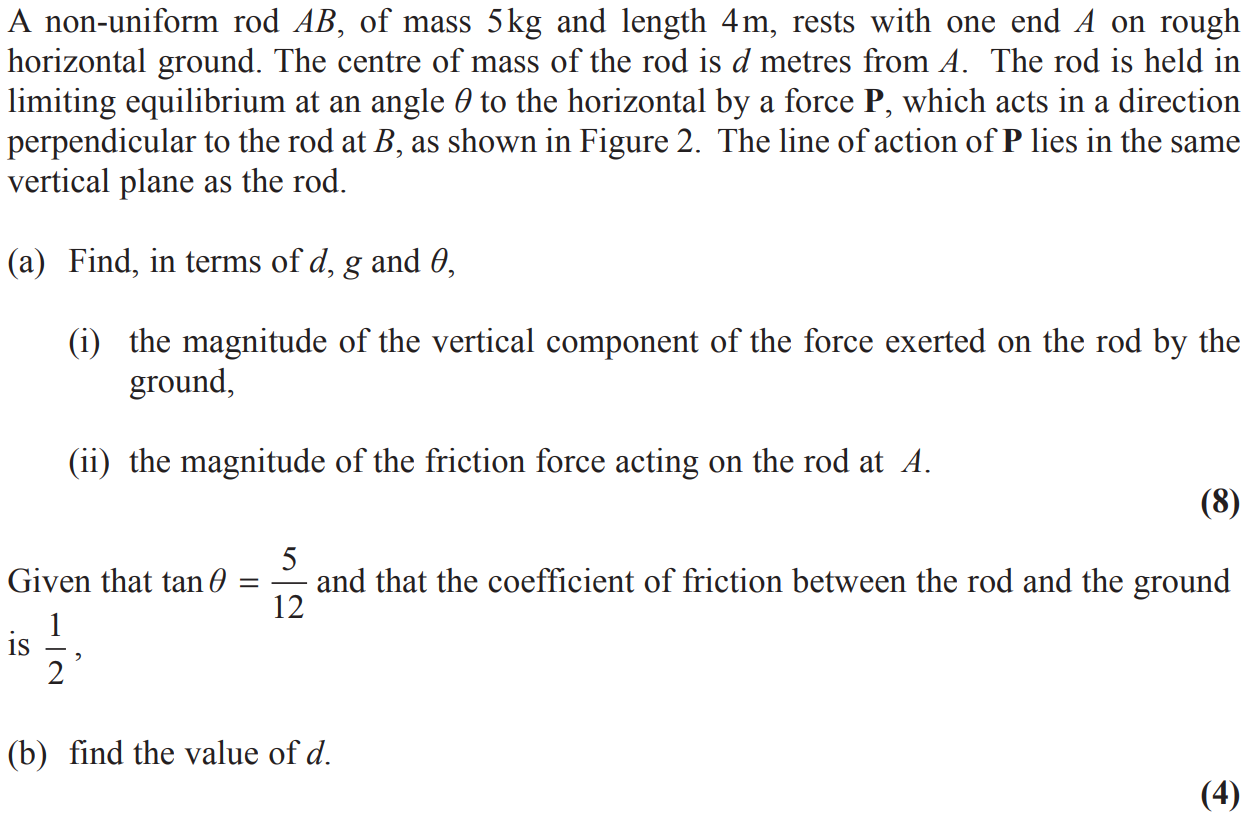 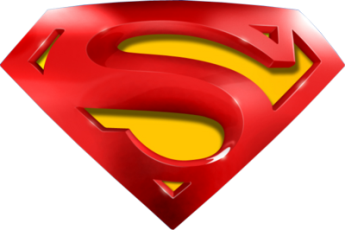 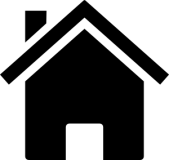 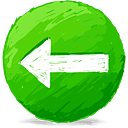 June 2016
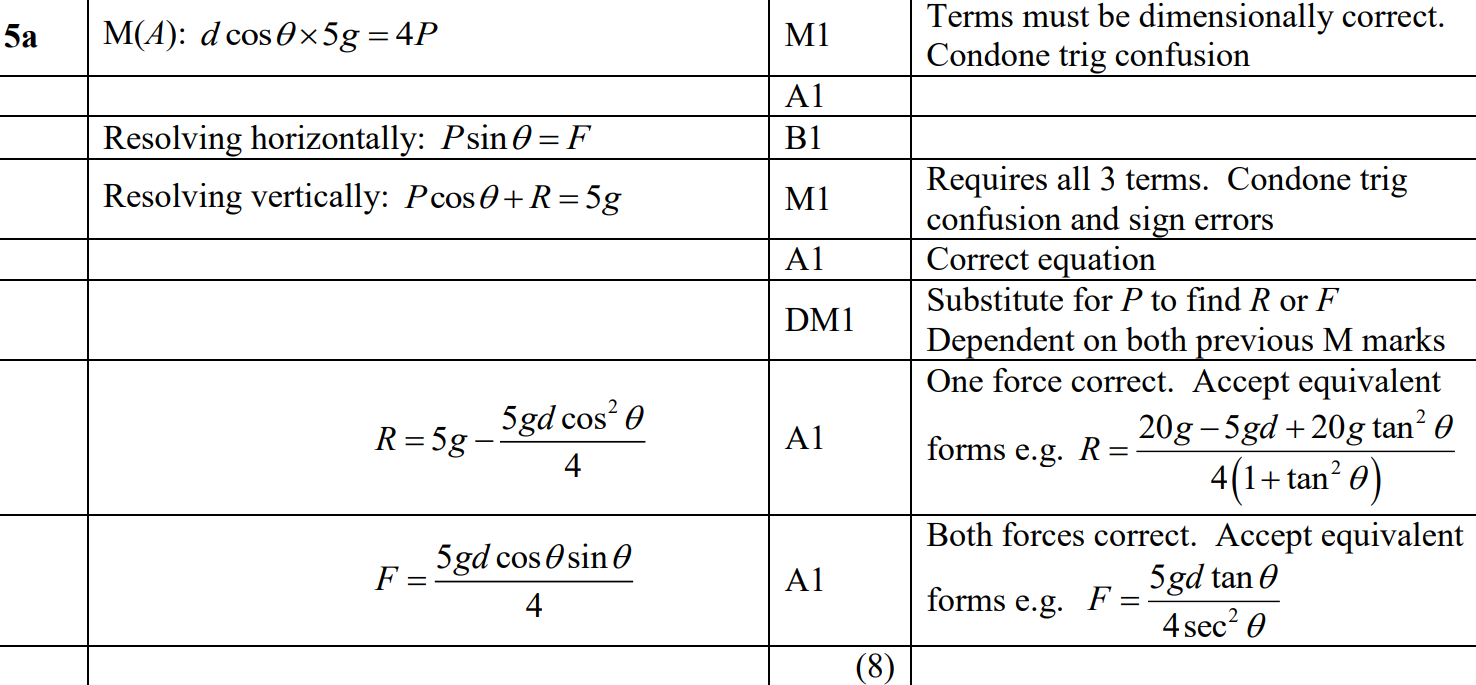 A
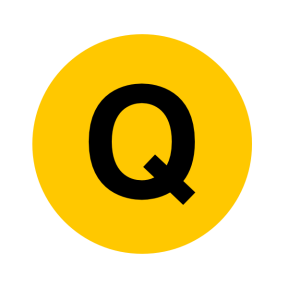 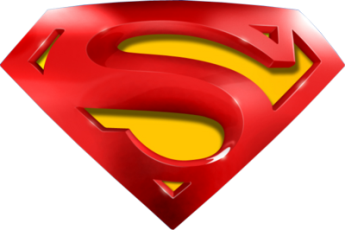 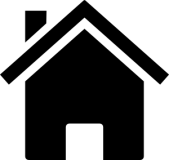 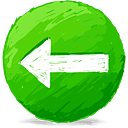 June 2016
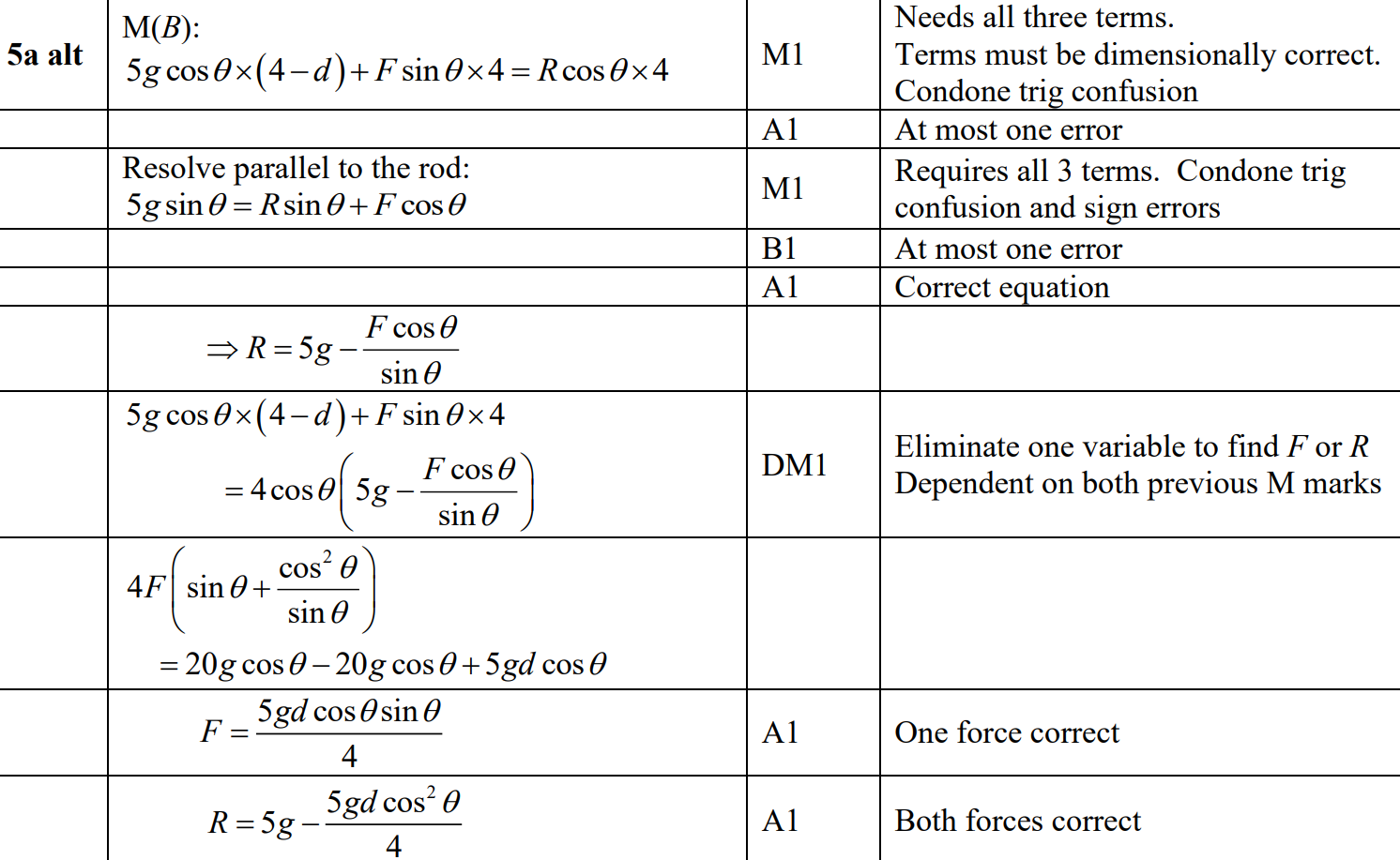 A Alternative
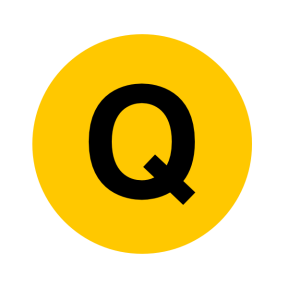 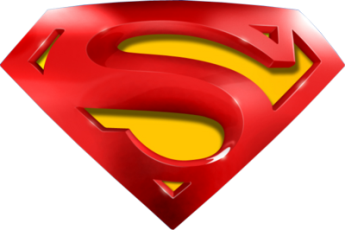 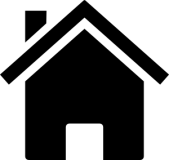 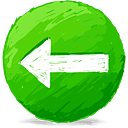 June 2016
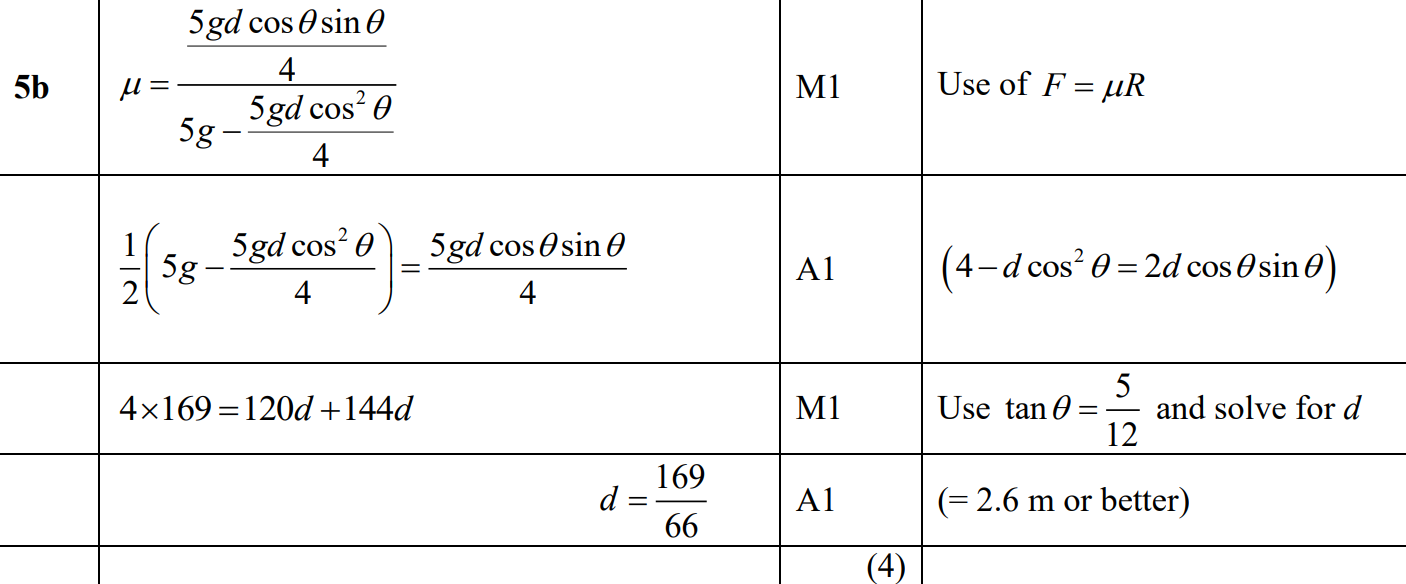 B
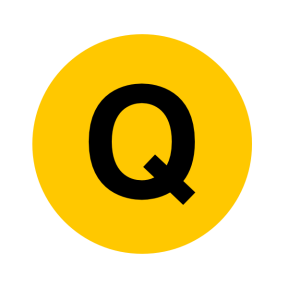 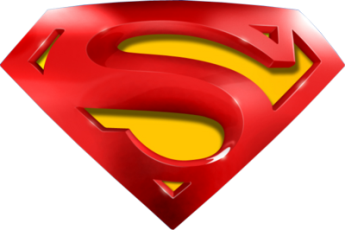 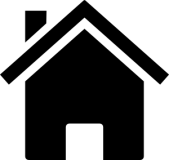 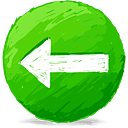 June 2016
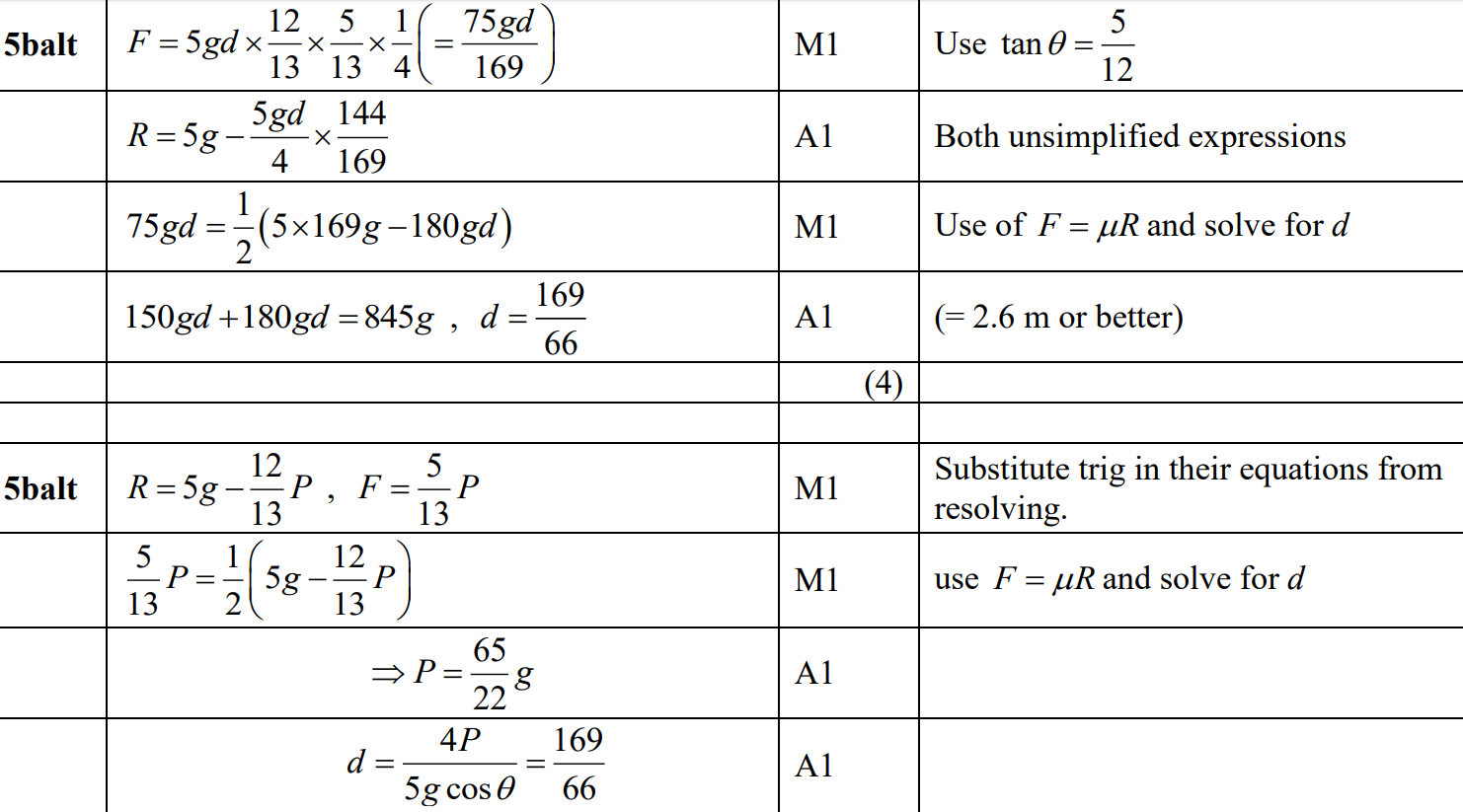 B Alternative 1
B Alternative 2
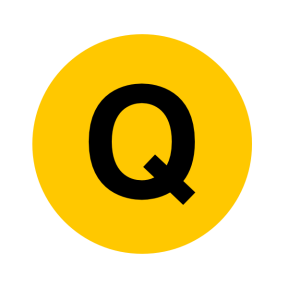 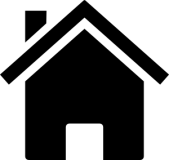 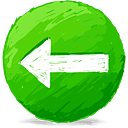 June 2017
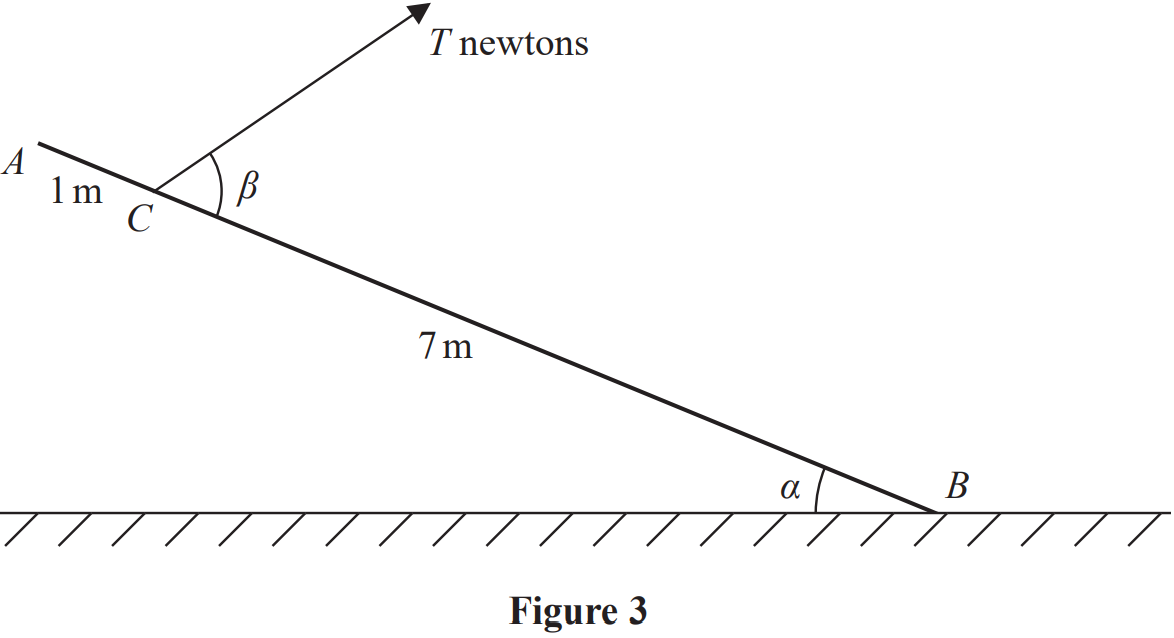 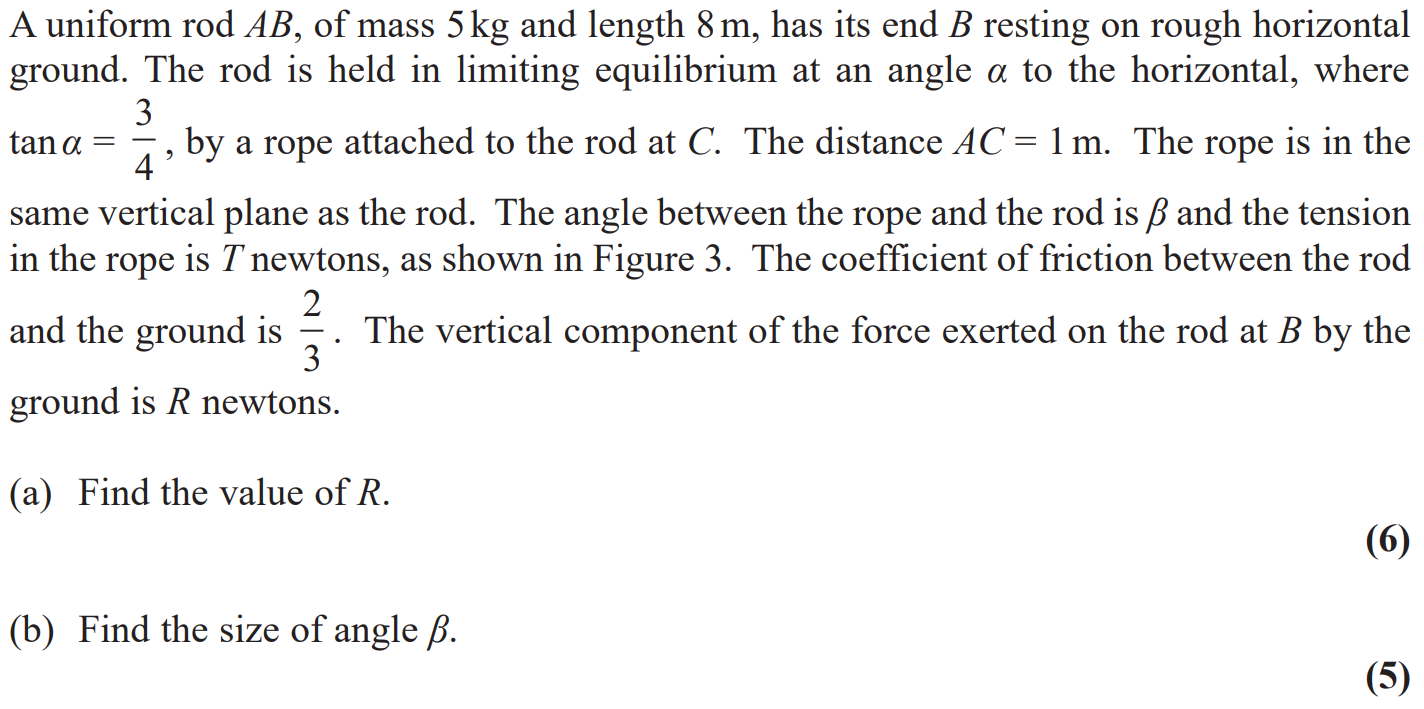 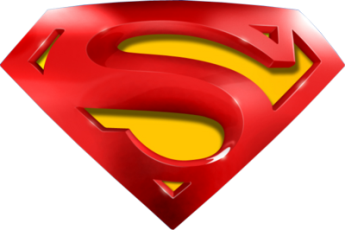 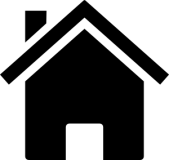 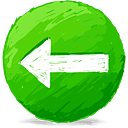 June 2017
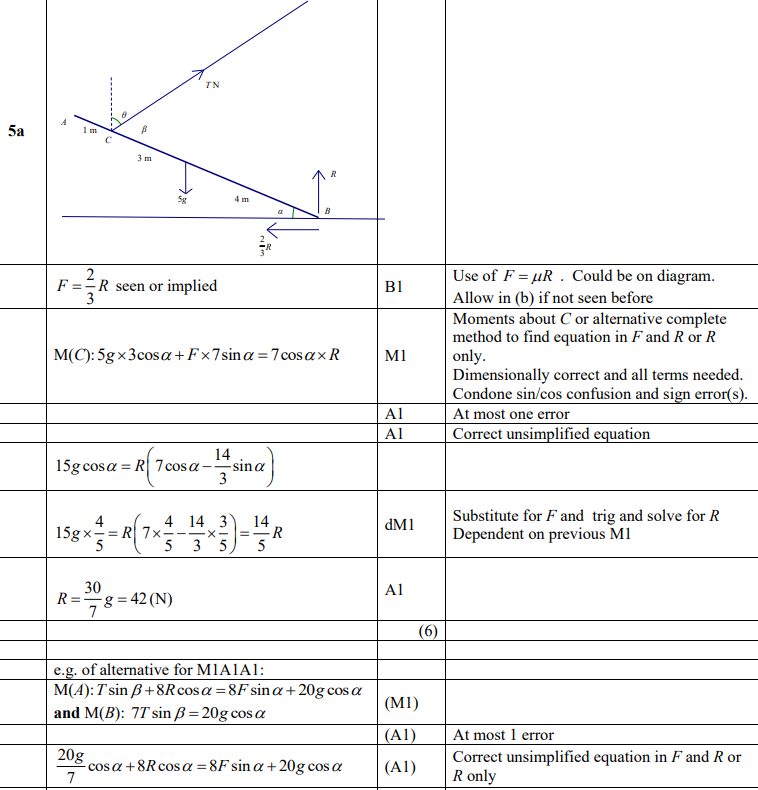 A
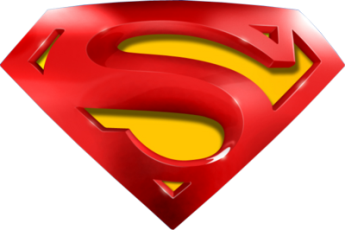 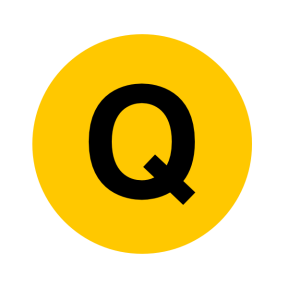 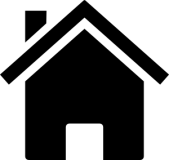 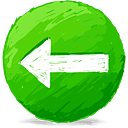 June 2017
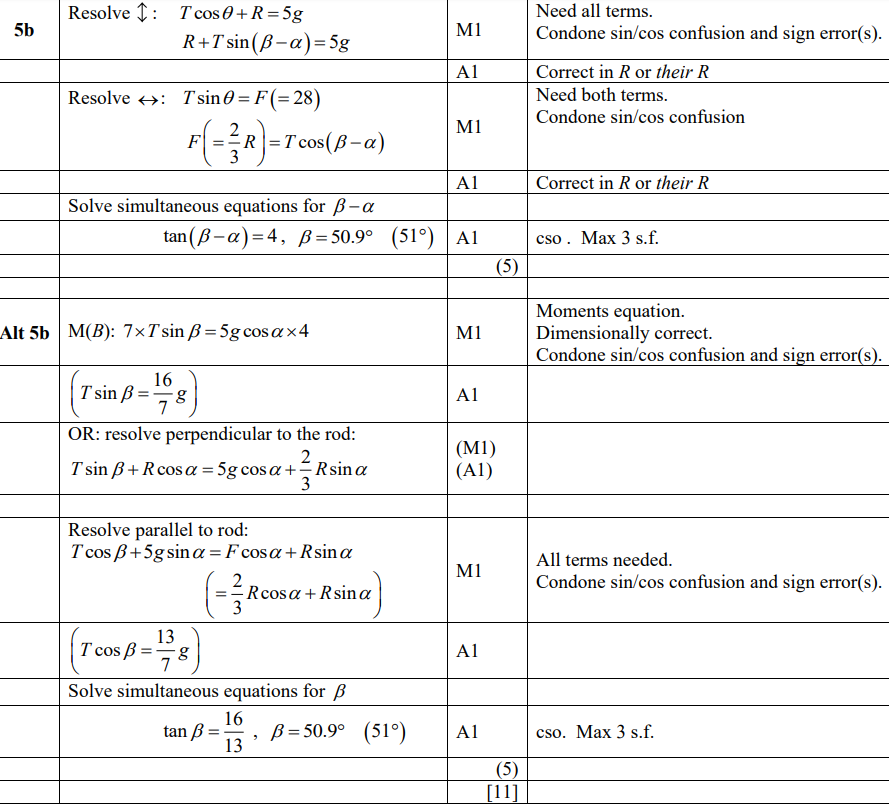 B
B Alternative
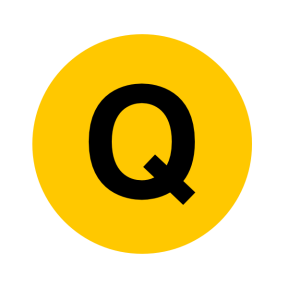 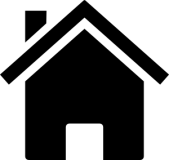 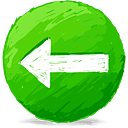 June 2018
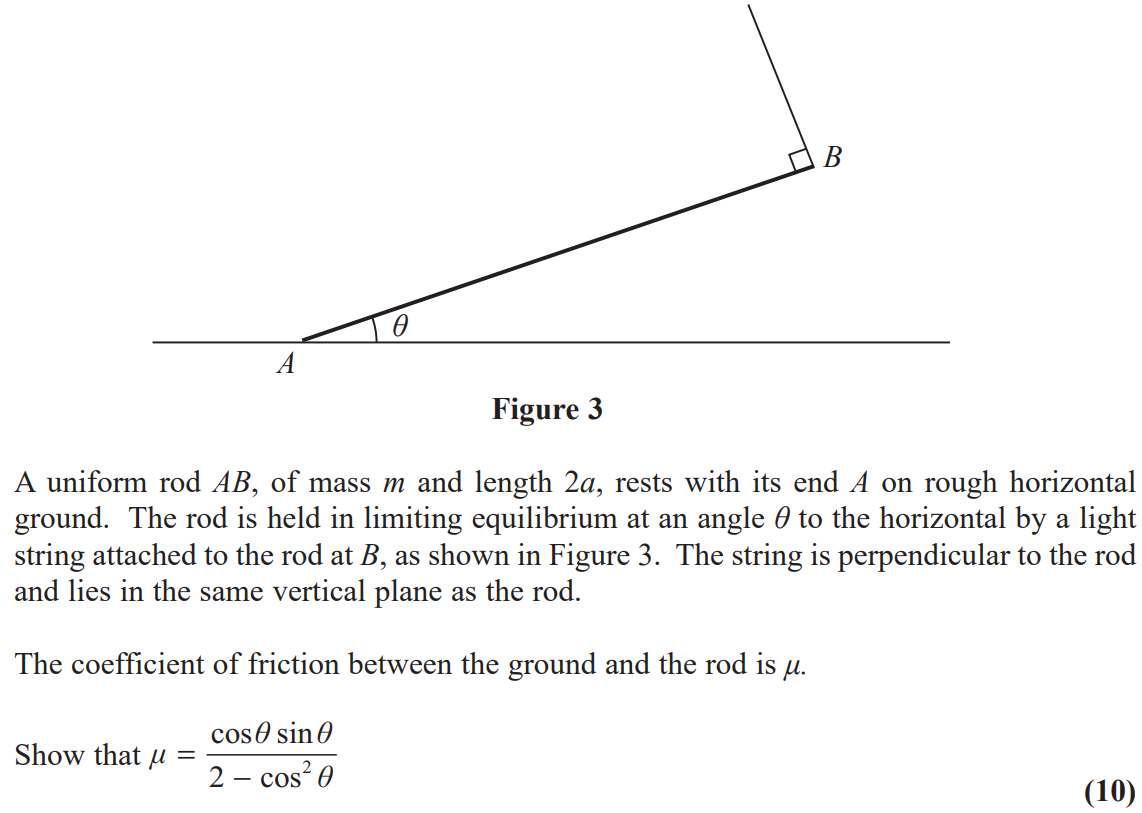 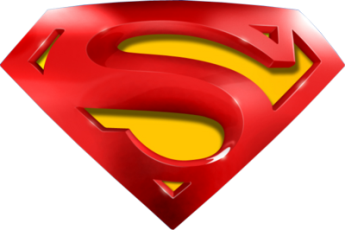 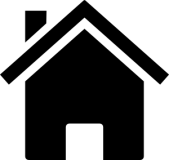 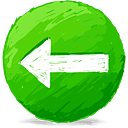 June 2018
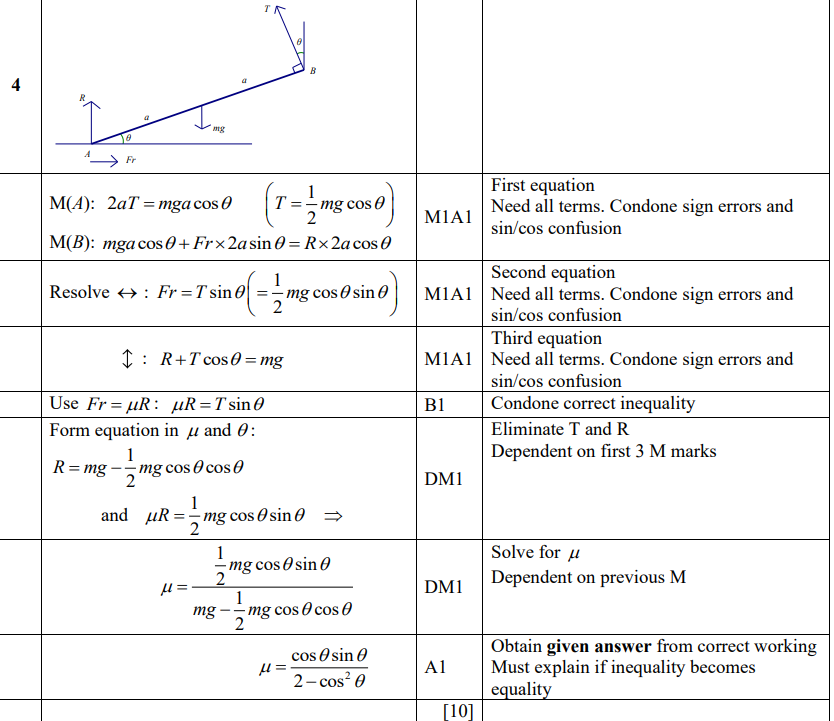 A
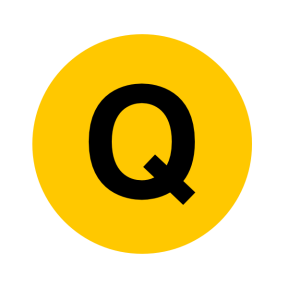 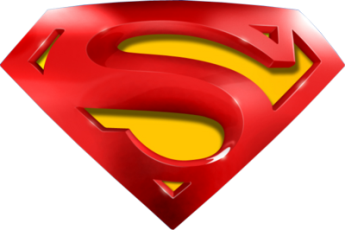 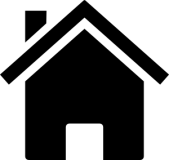 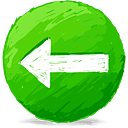 June 2018
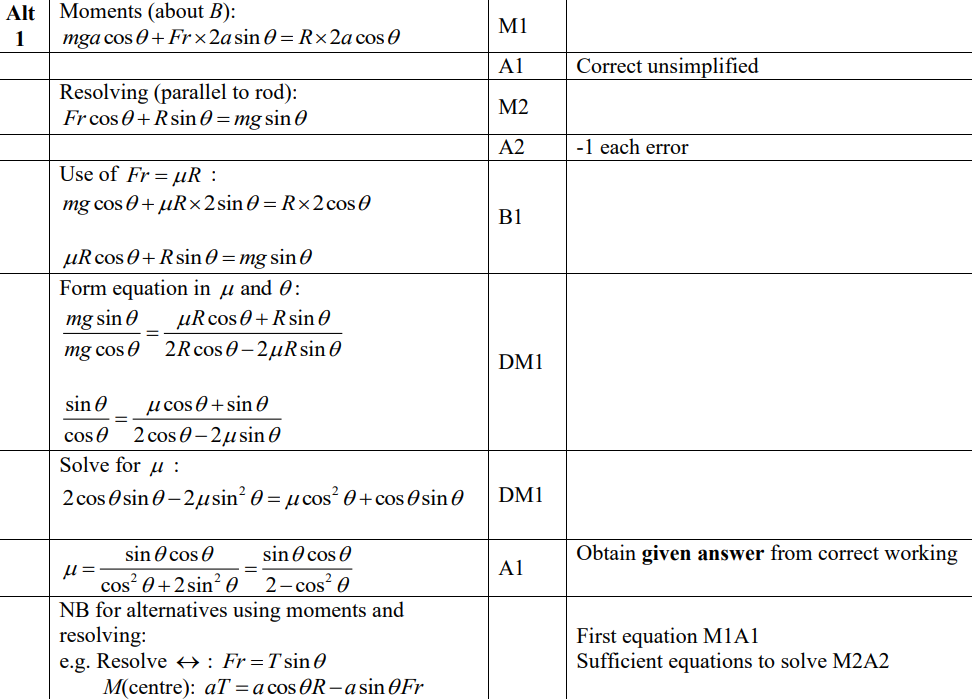 A Alternative 1
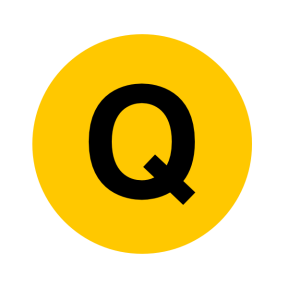 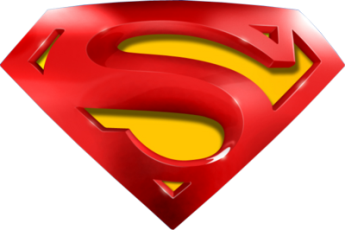 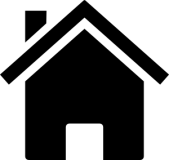 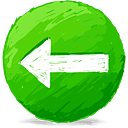 June 2018
A Alternative 2
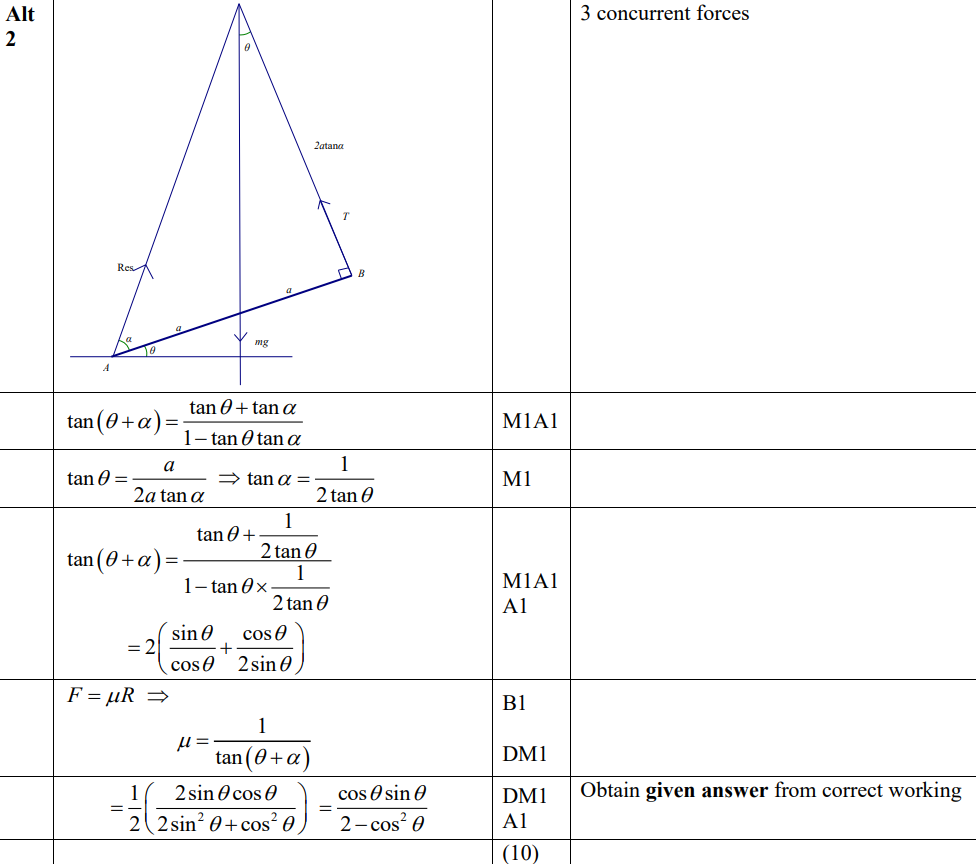 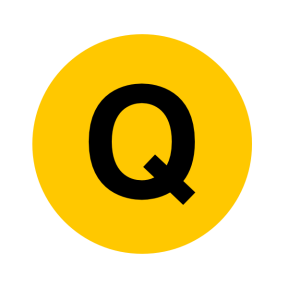 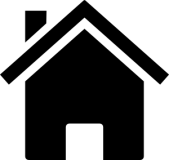 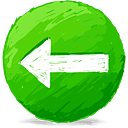 Old Spec Q’s
Moments
Practice G
2019
Practice H
2020
2021
Practice I
SAM
2022
2018
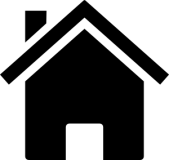 Practice Paper G
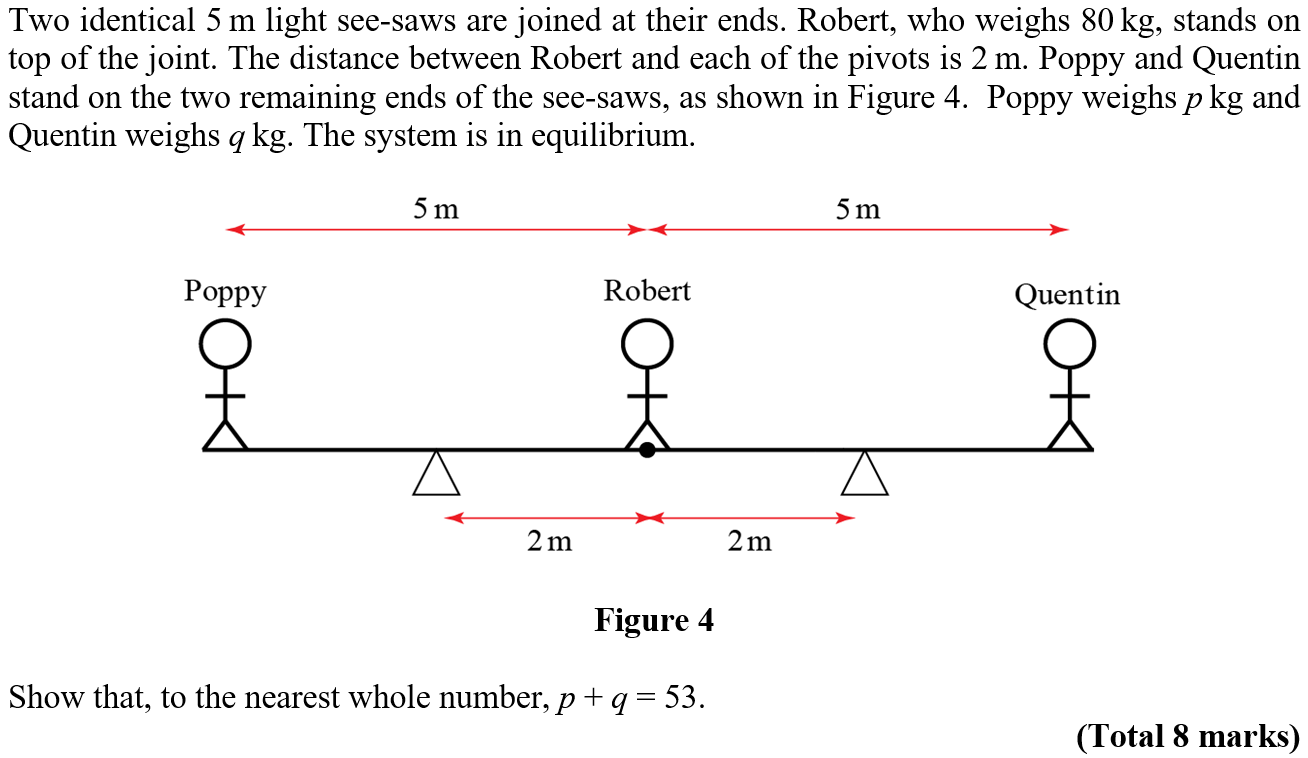 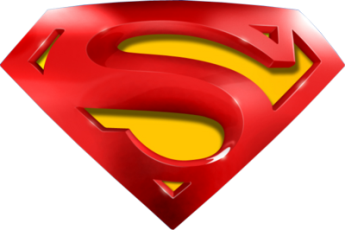 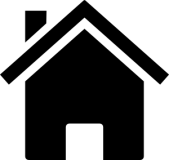 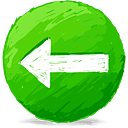 Practice Paper G
A
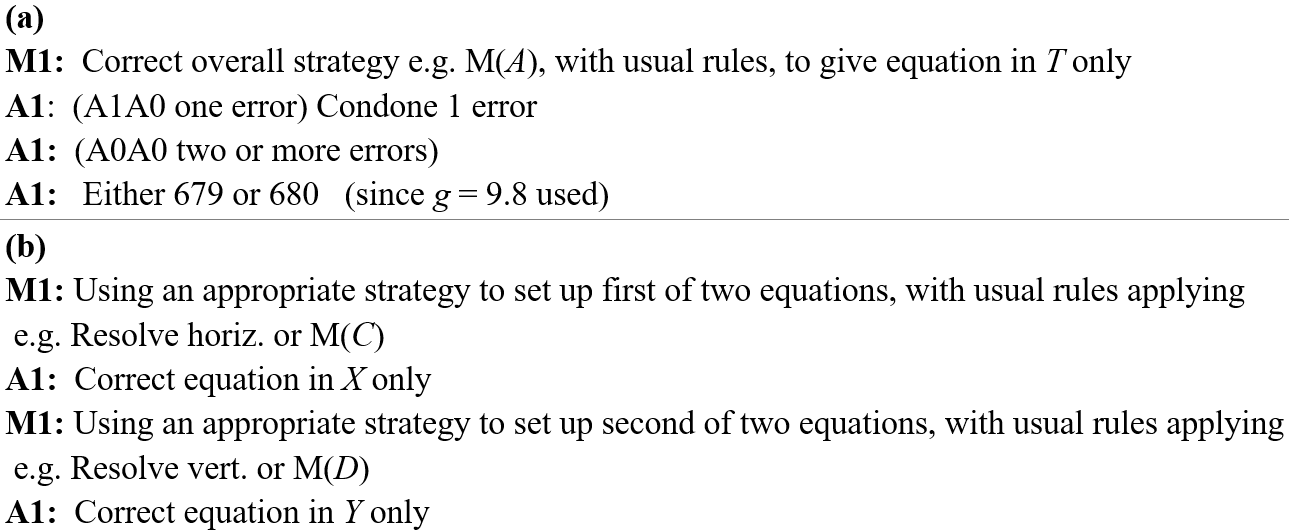 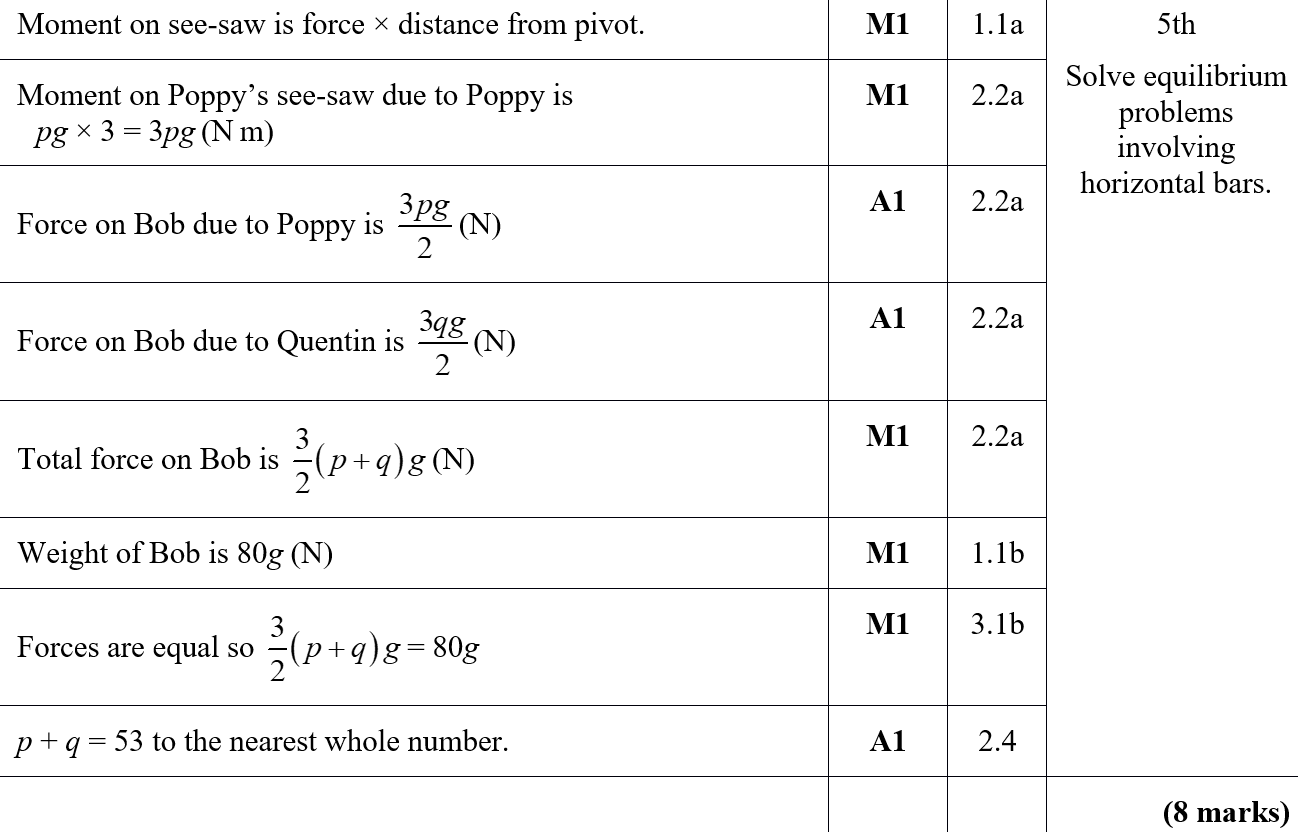 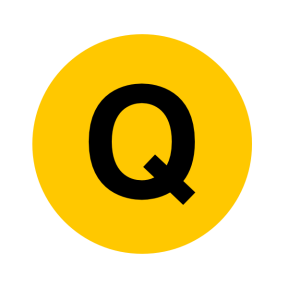 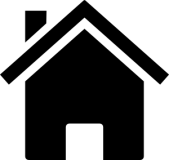 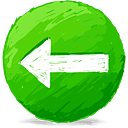 Practice Paper H
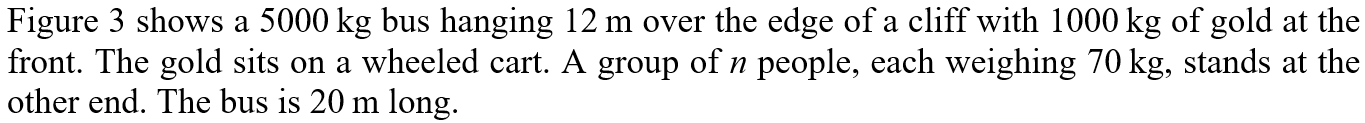 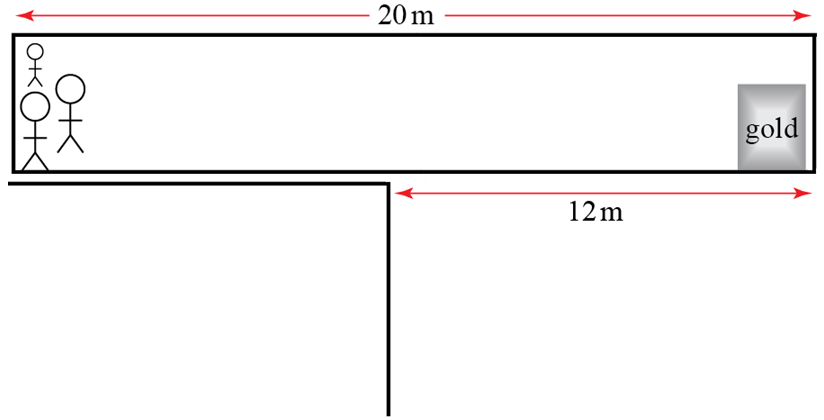 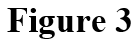 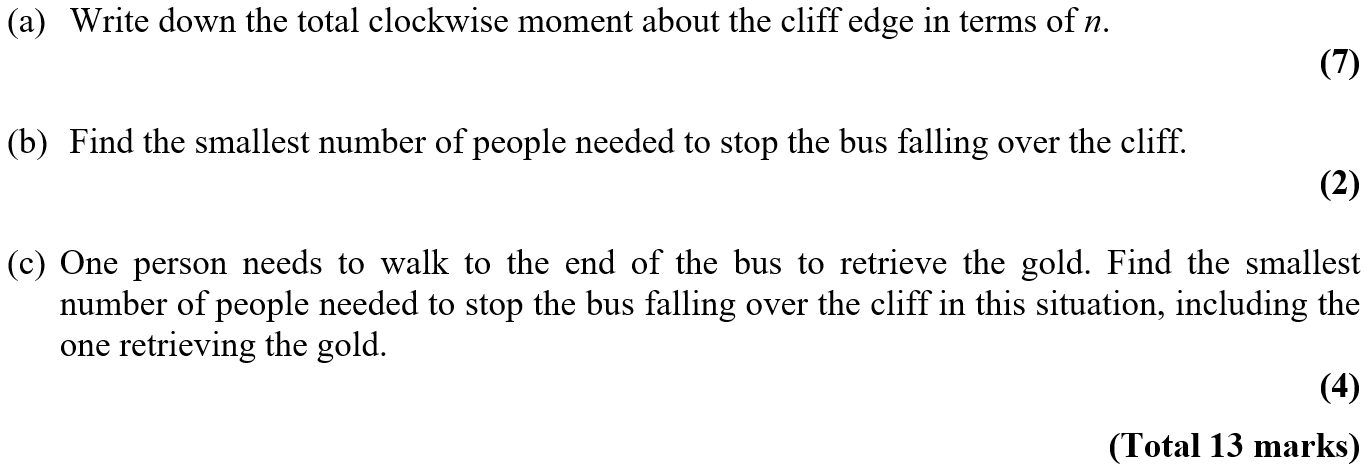 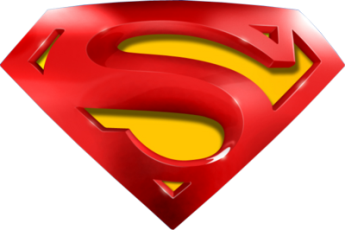 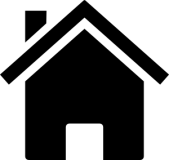 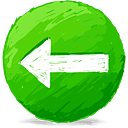 Practice Paper H
A
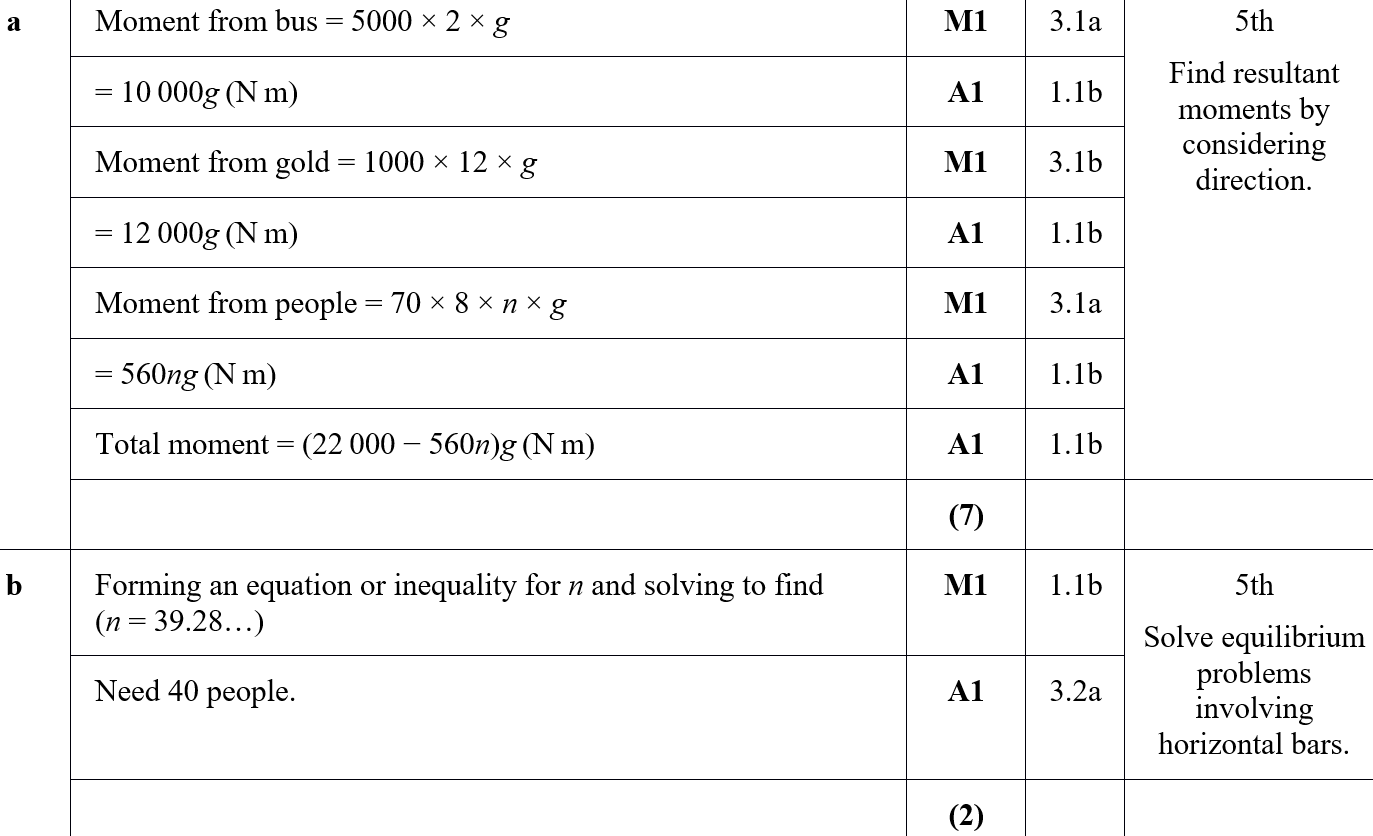 B
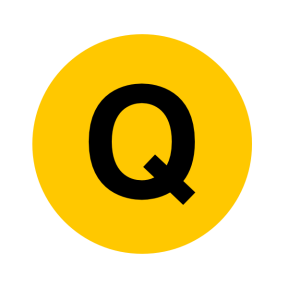 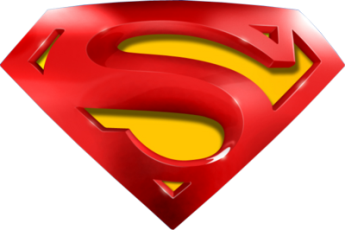 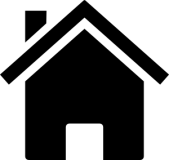 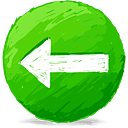 Practice Paper H
C
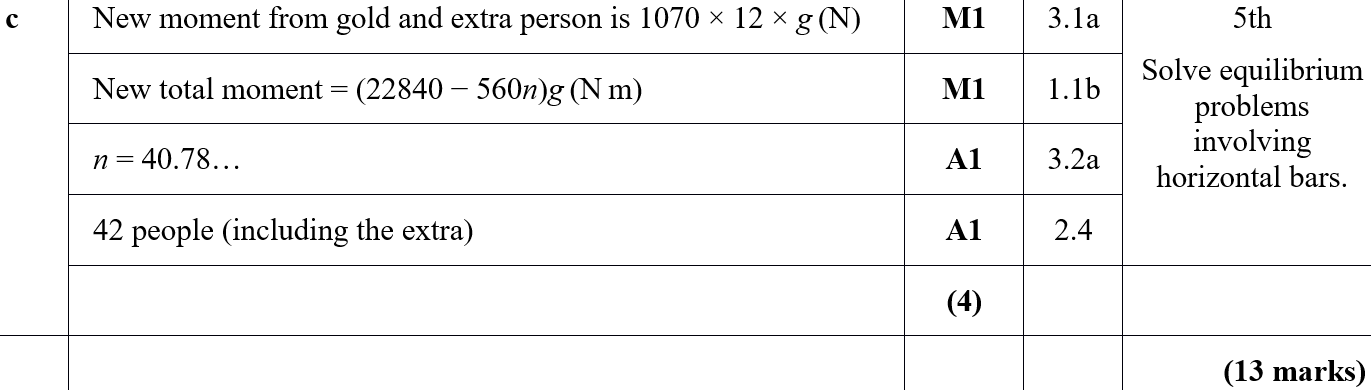 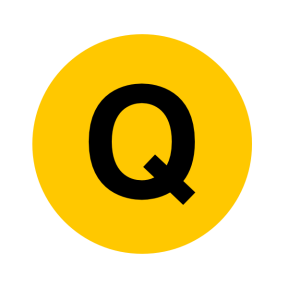 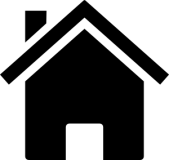 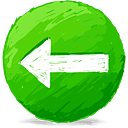 Practice Paper I
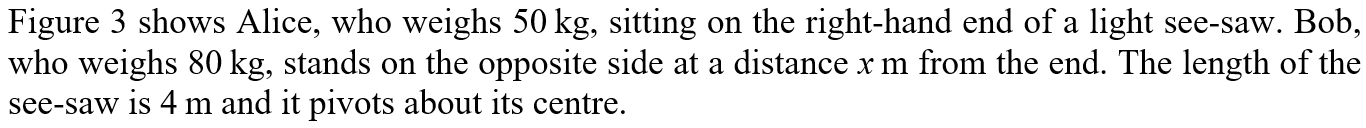 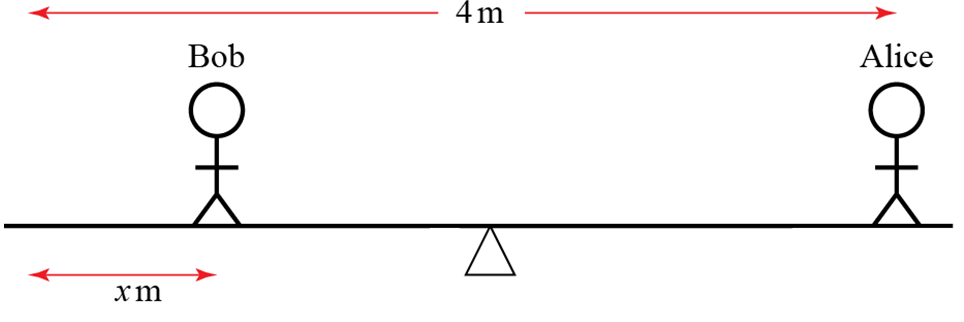 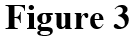 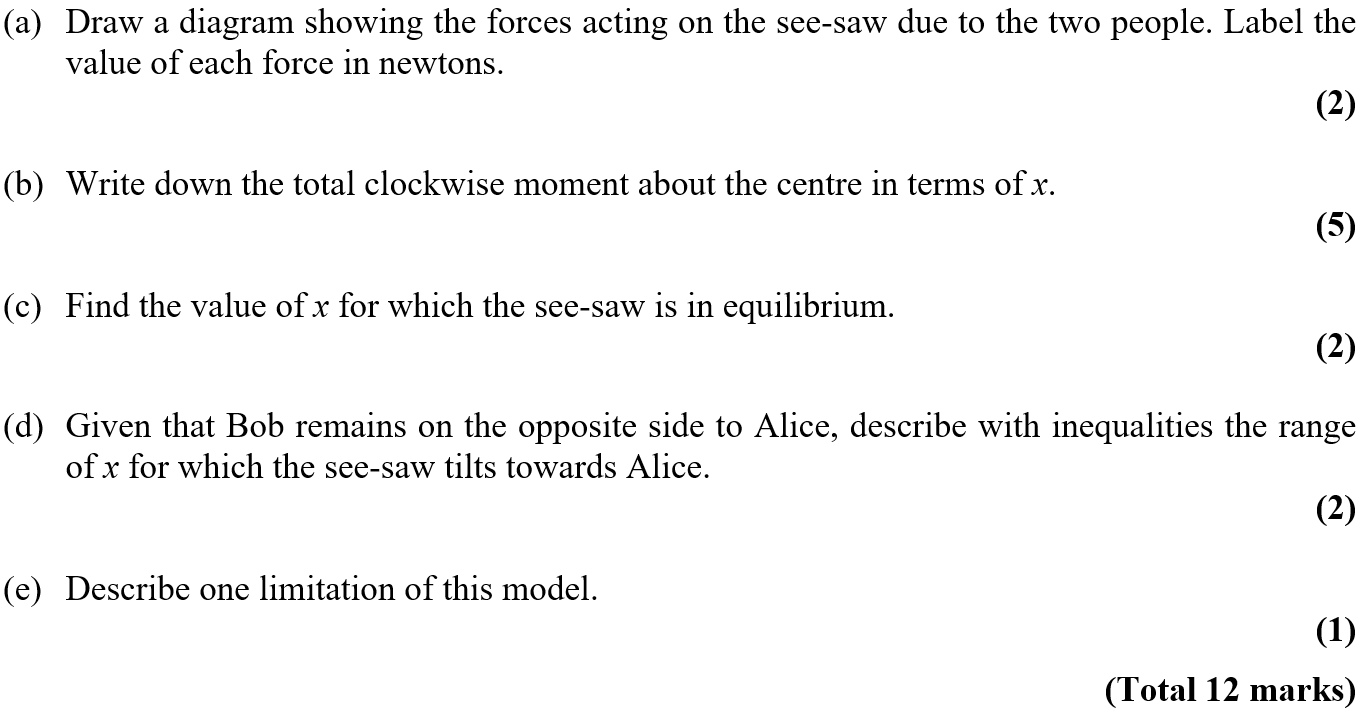 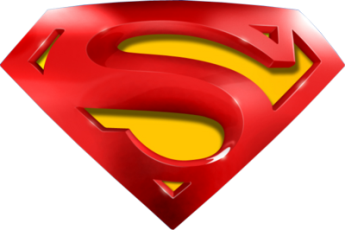 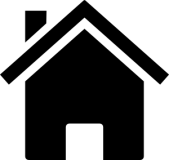 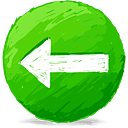 Practice Paper I
A
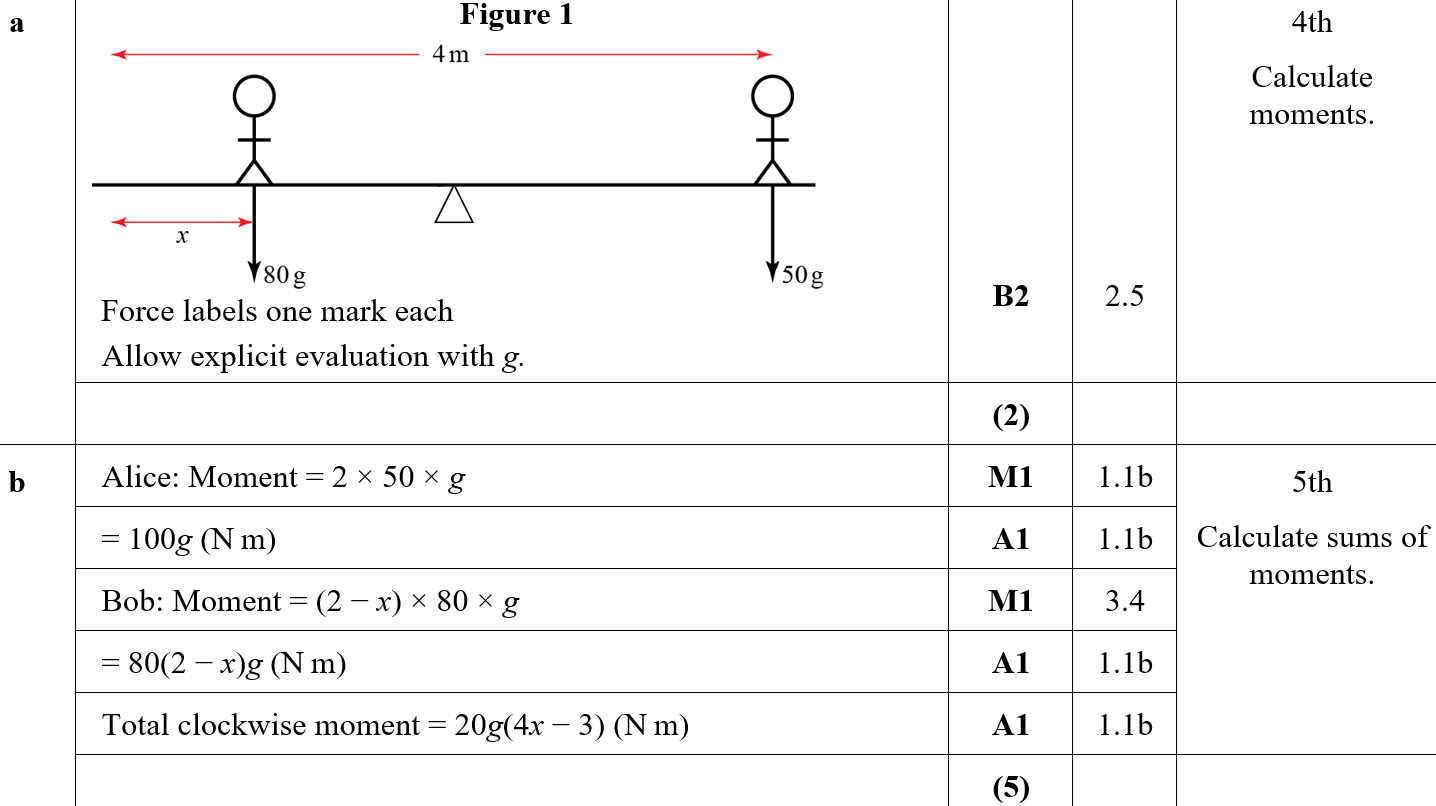 B
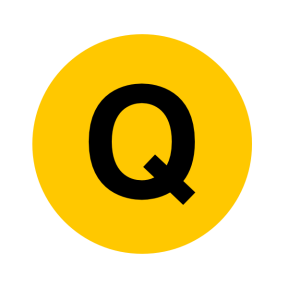 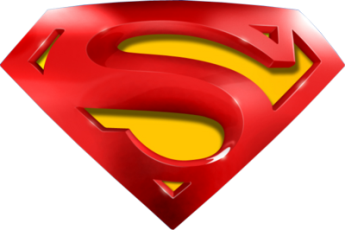 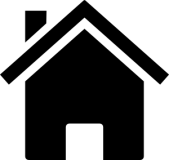 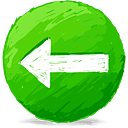 Practice Paper I
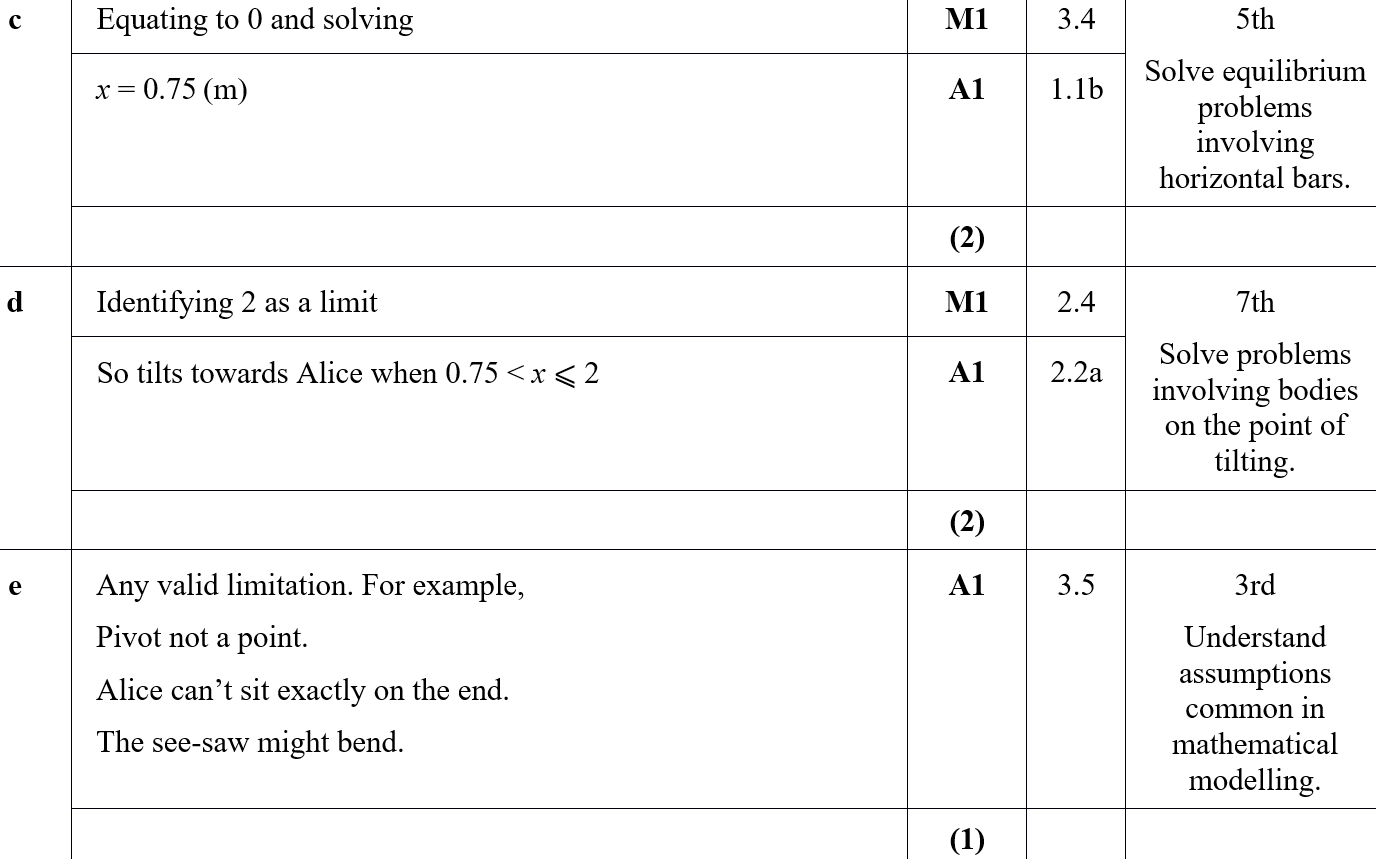 C
D
E
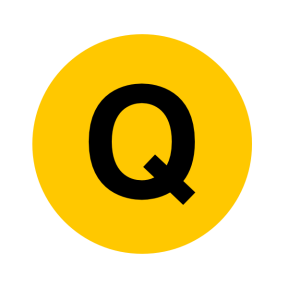 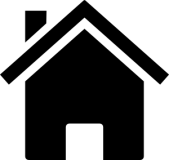 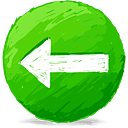 SAM
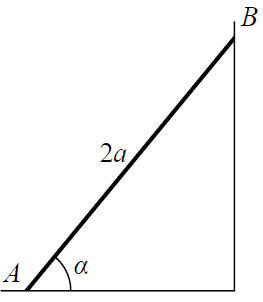 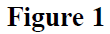 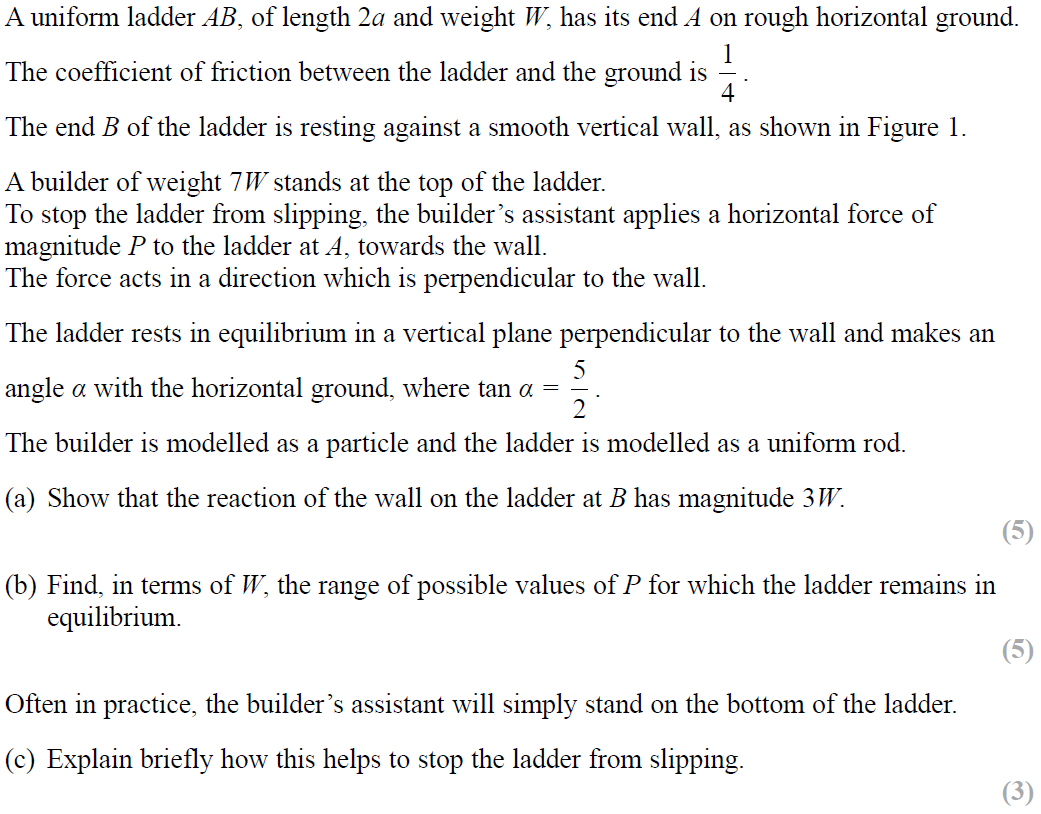 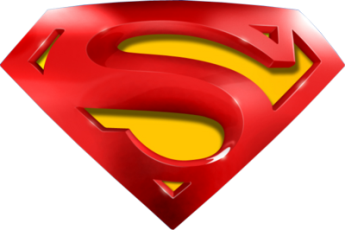 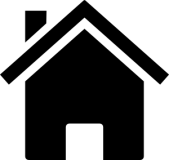 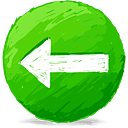 SAM
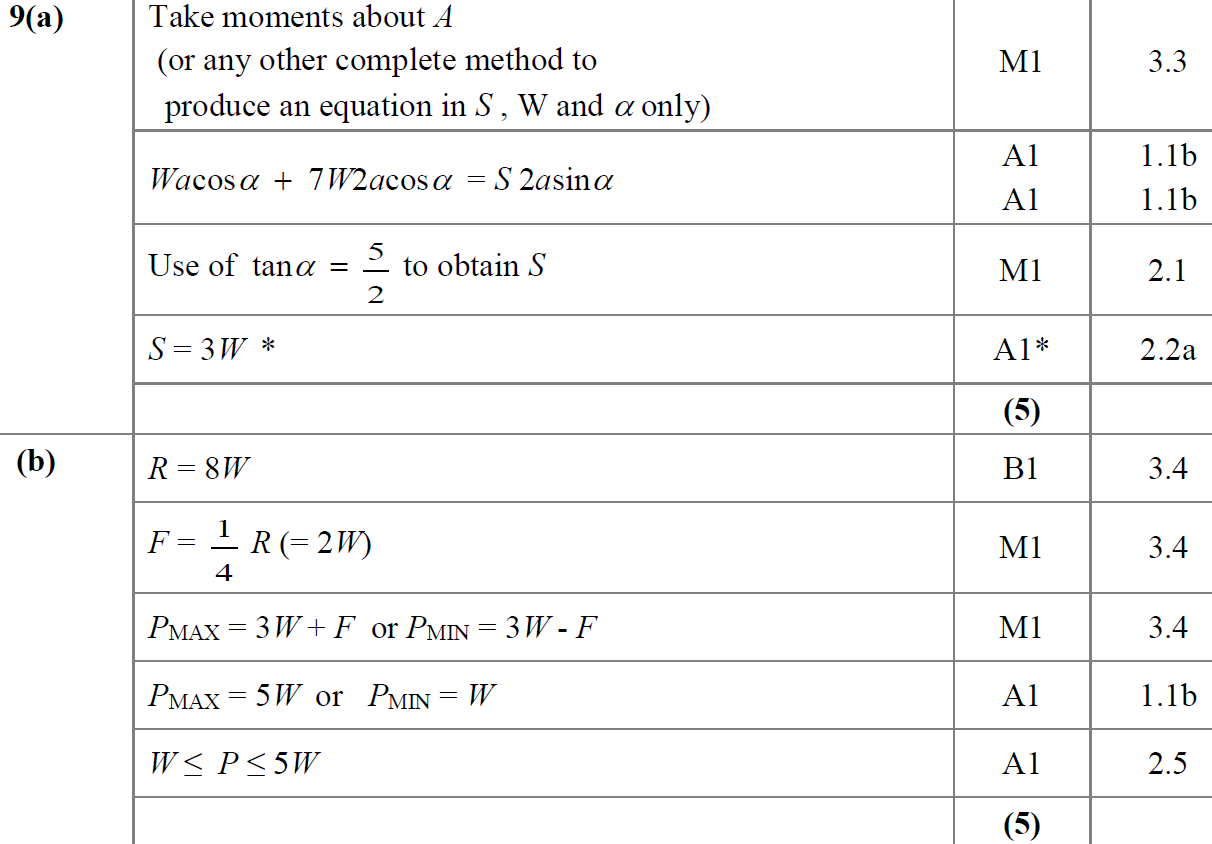 A
B
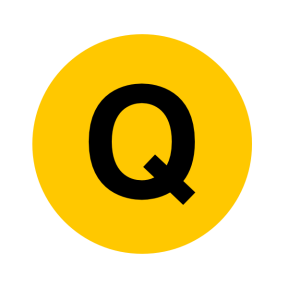 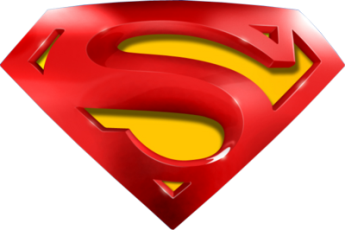 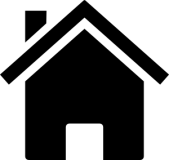 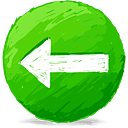 SAM
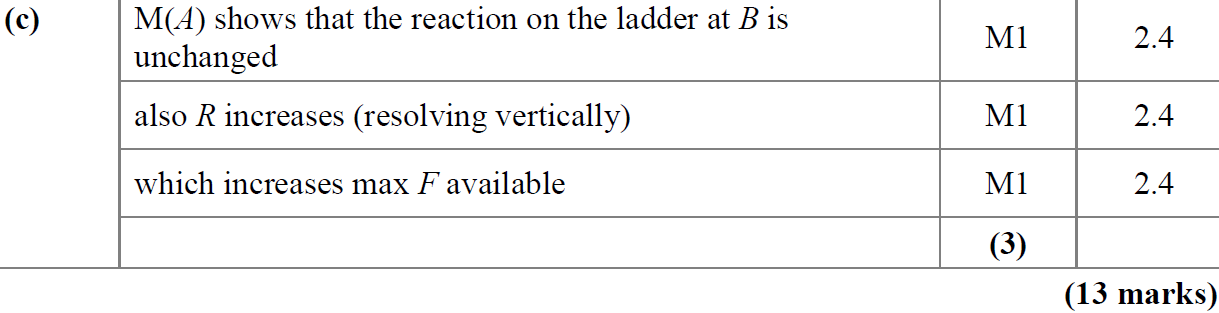 C
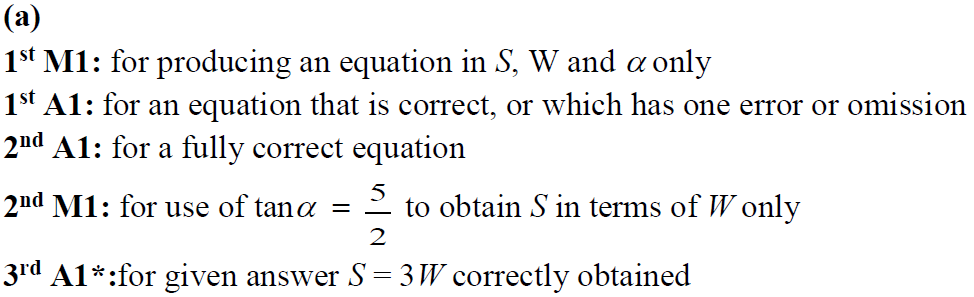 A notes
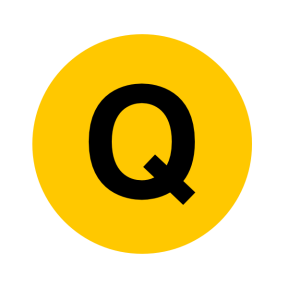 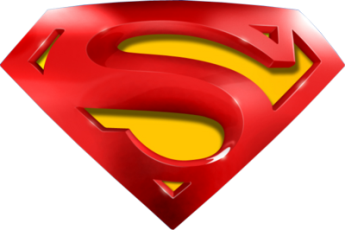 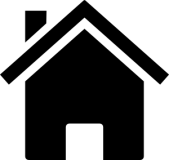 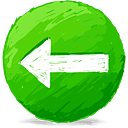 SAM
B notes
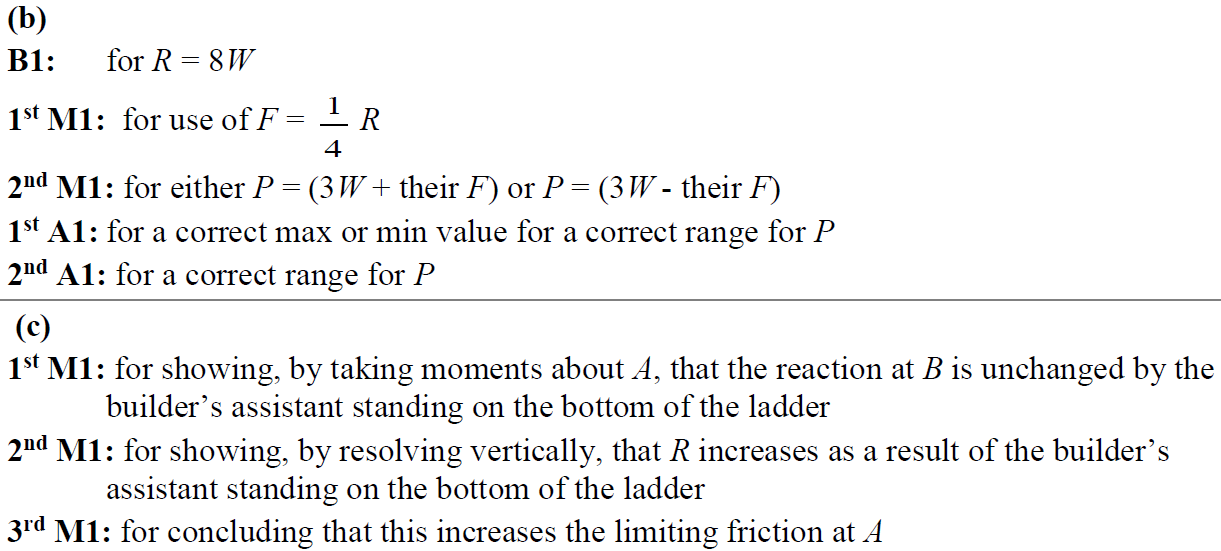 C notes
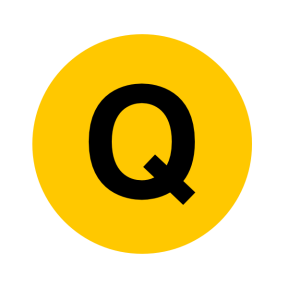 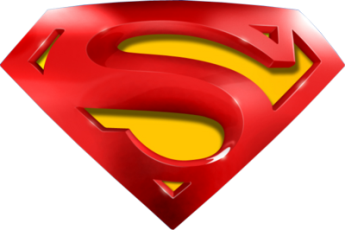 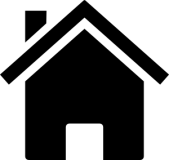 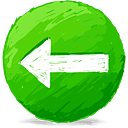 2018
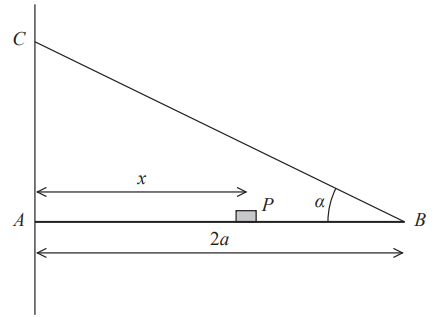 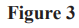 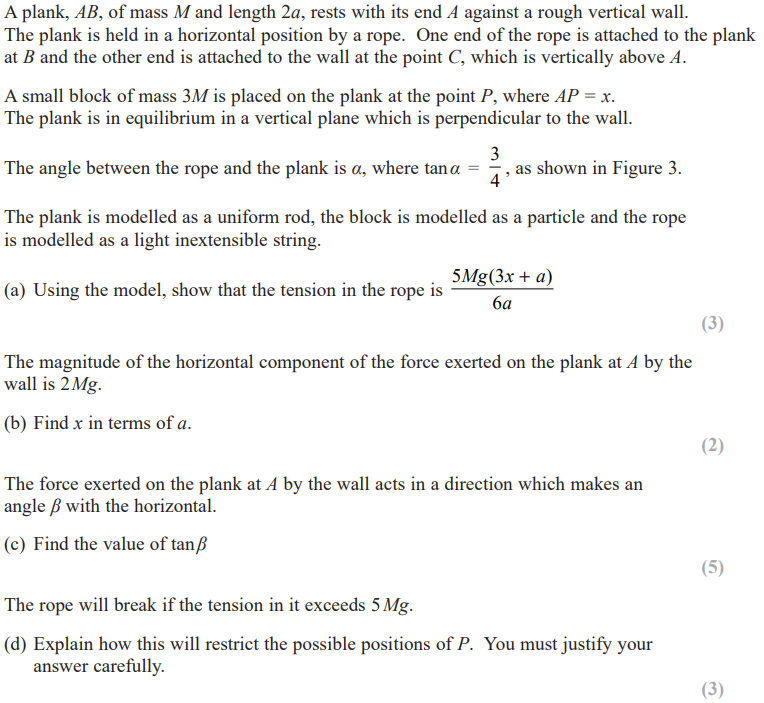 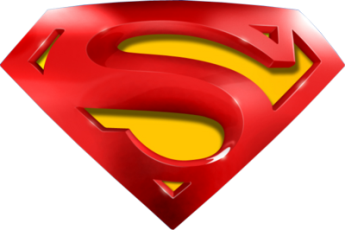 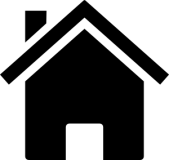 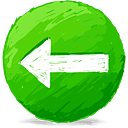 2018
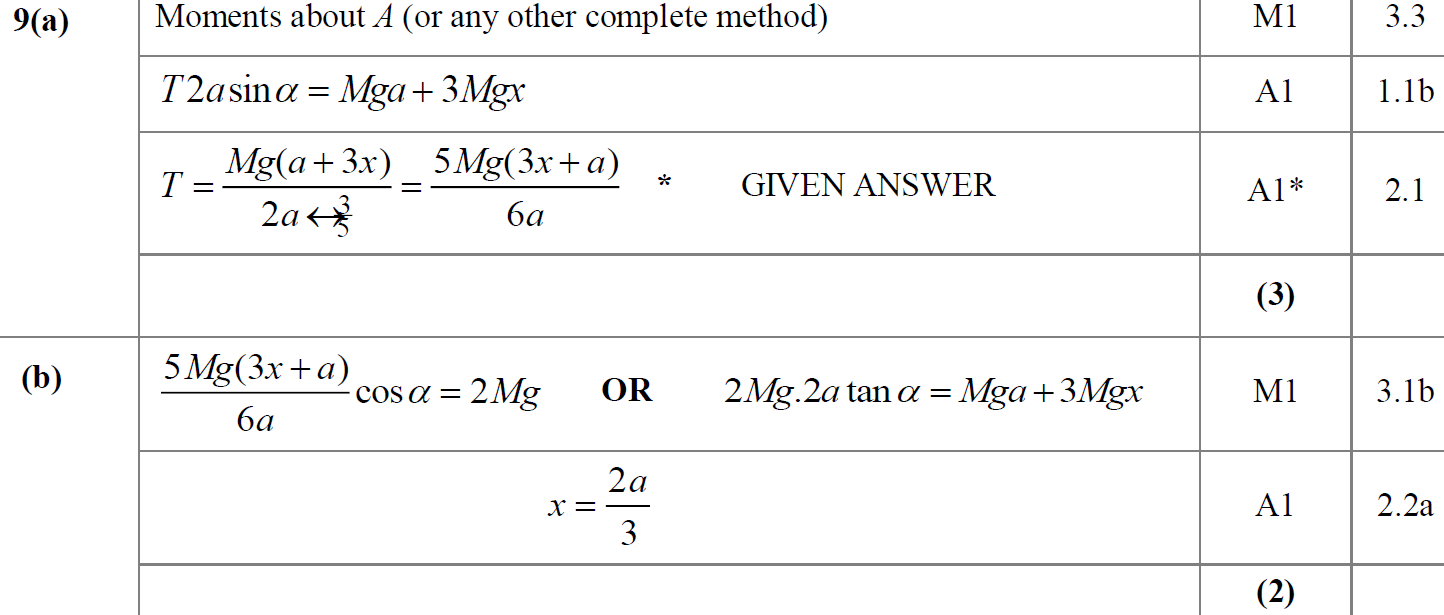 A
B
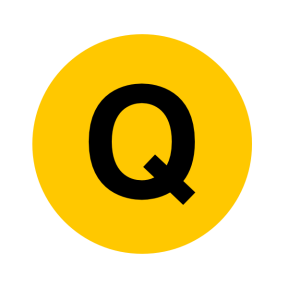 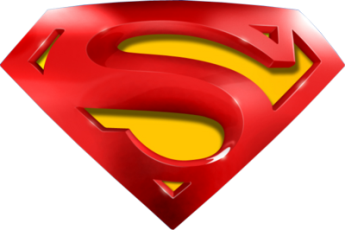 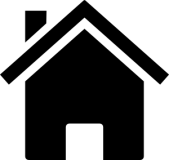 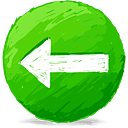 2018
C
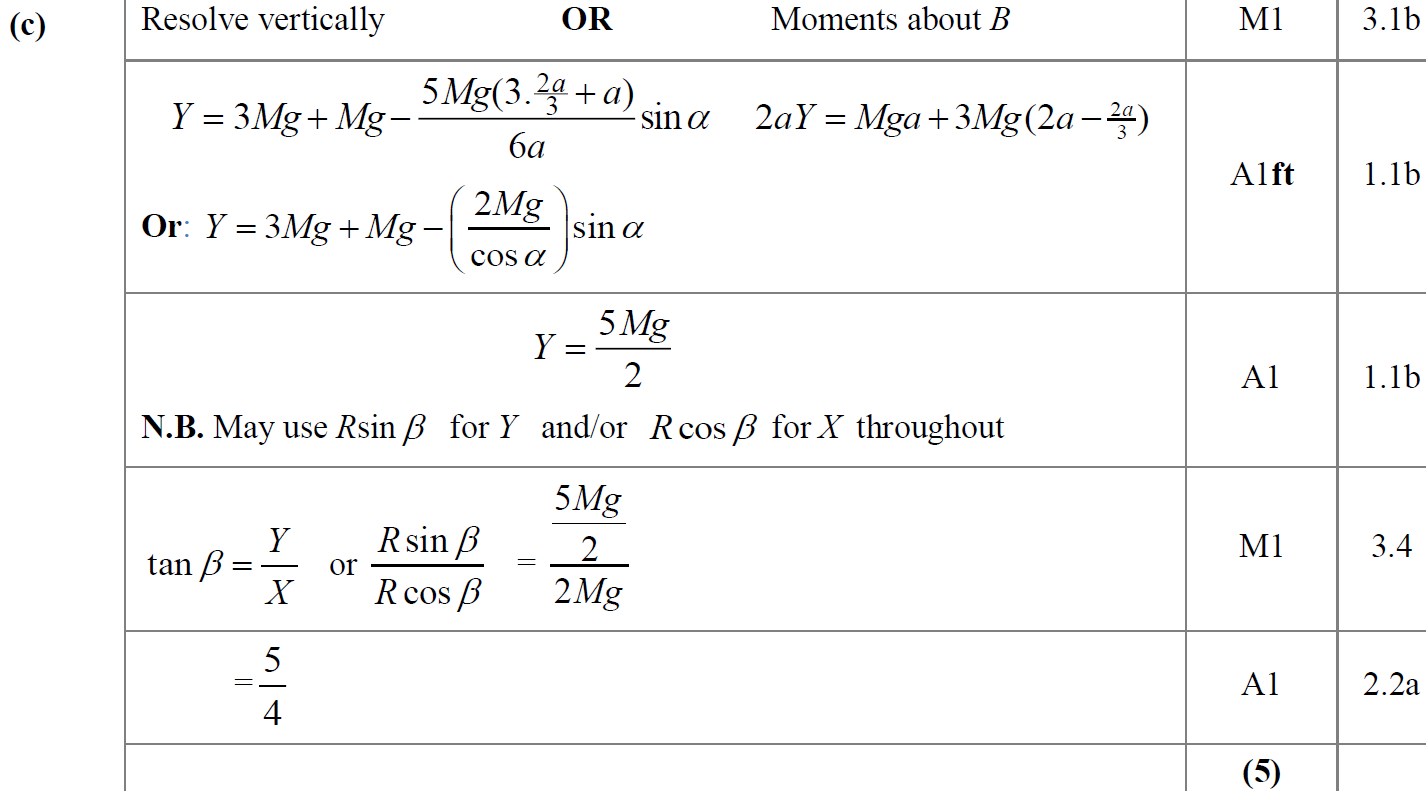 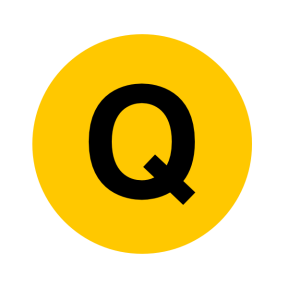 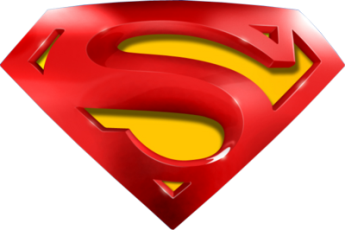 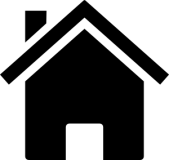 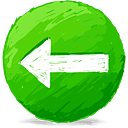 2018
D
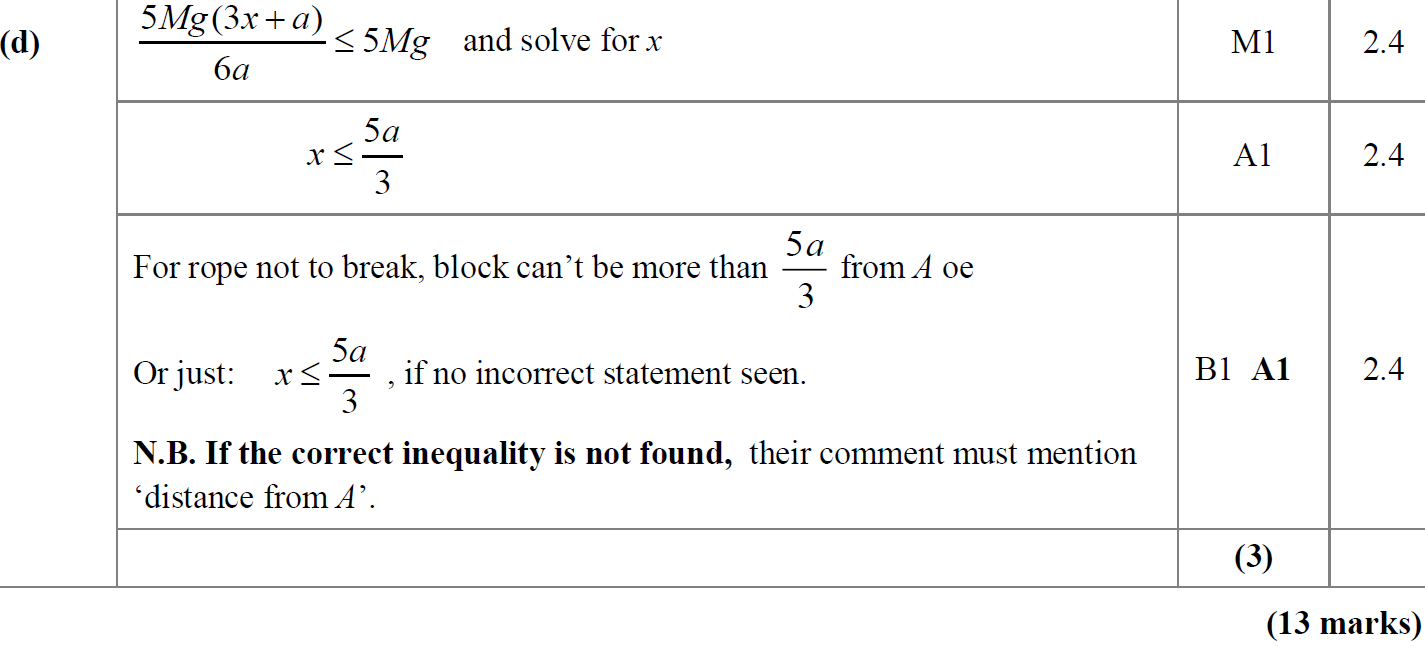 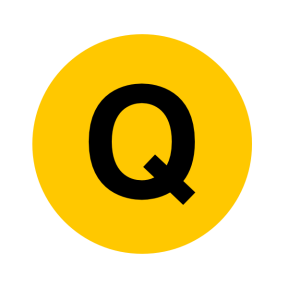 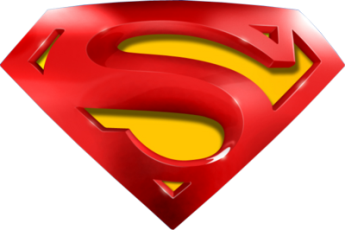 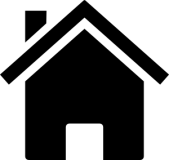 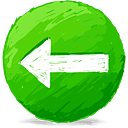 2018
A (SF)
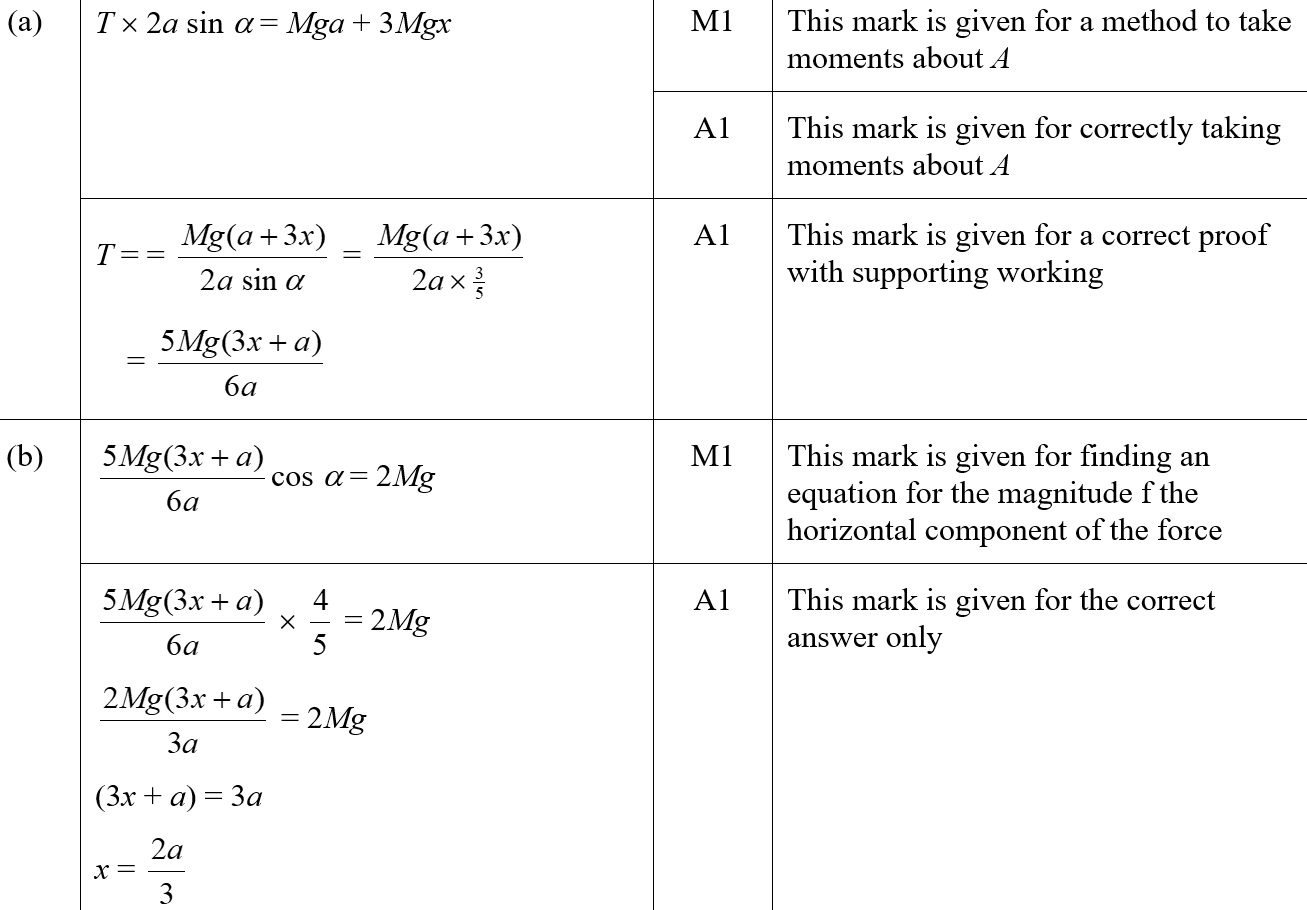 B (SF)
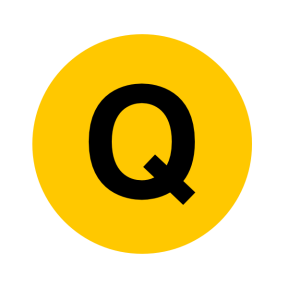 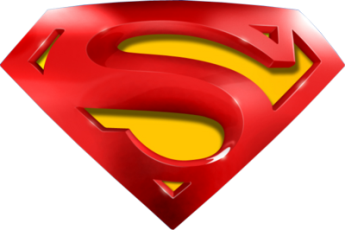 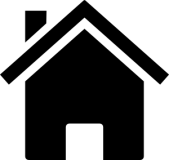 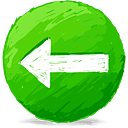 2018
C (SF)
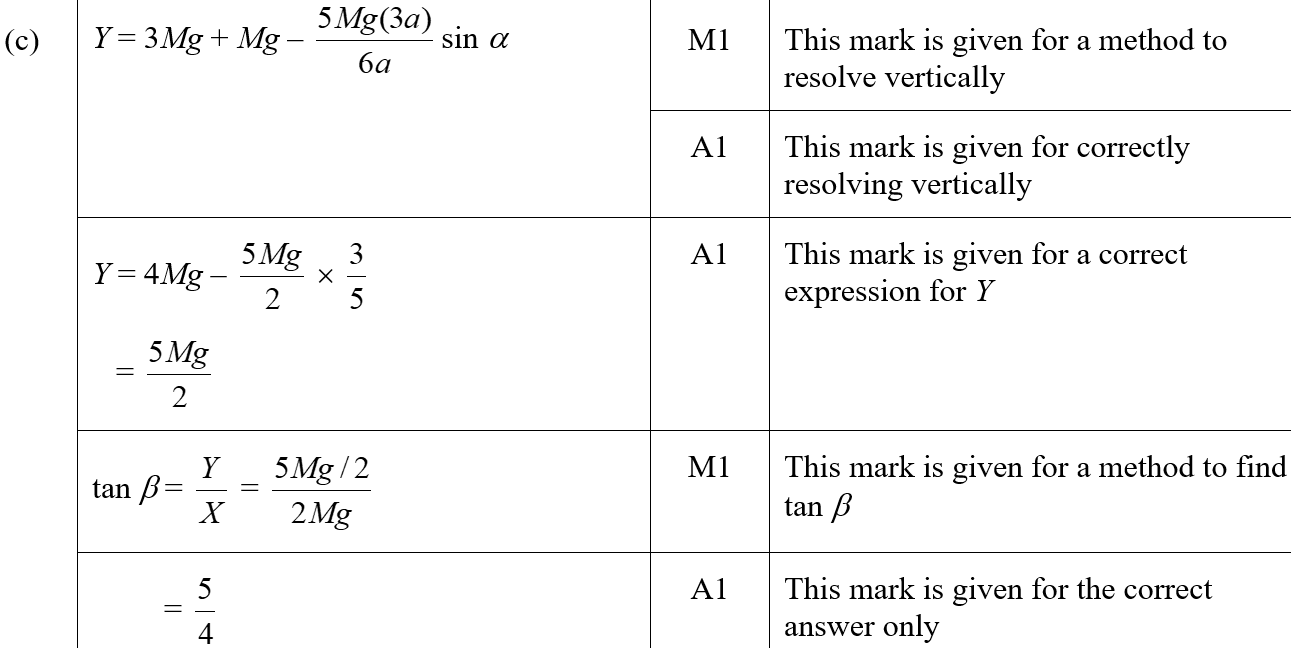 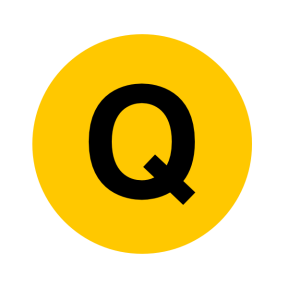 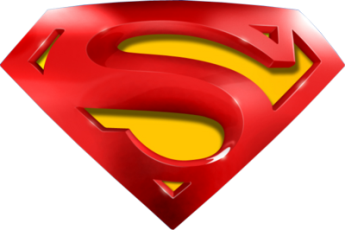 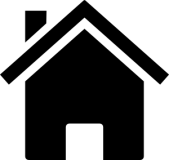 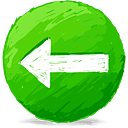 2018
D (SF)
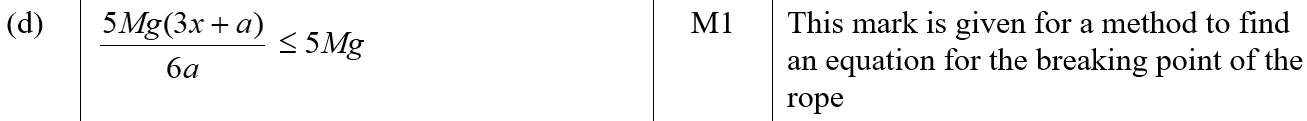 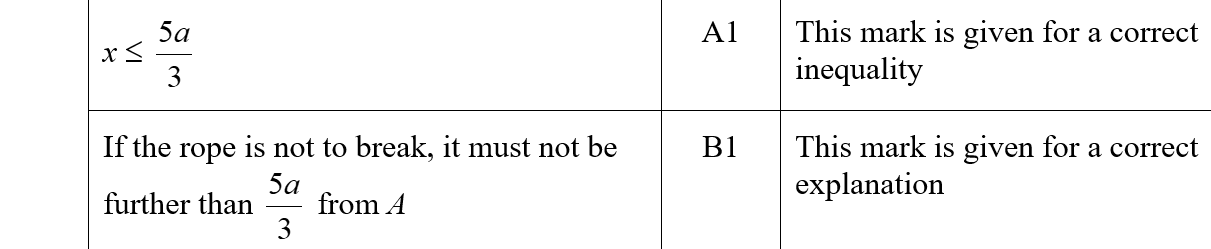 A notes
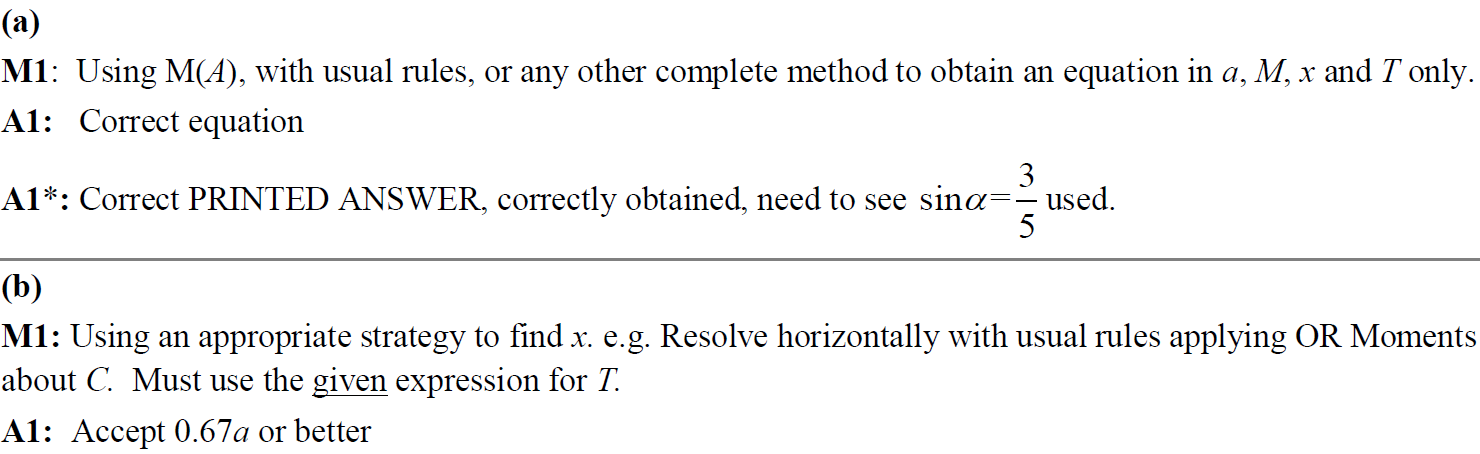 B notes
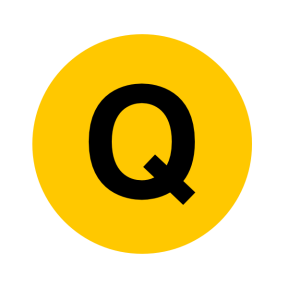 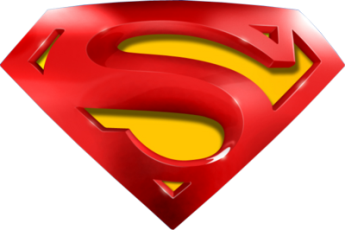 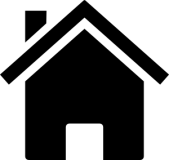 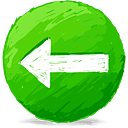 2018
C notes
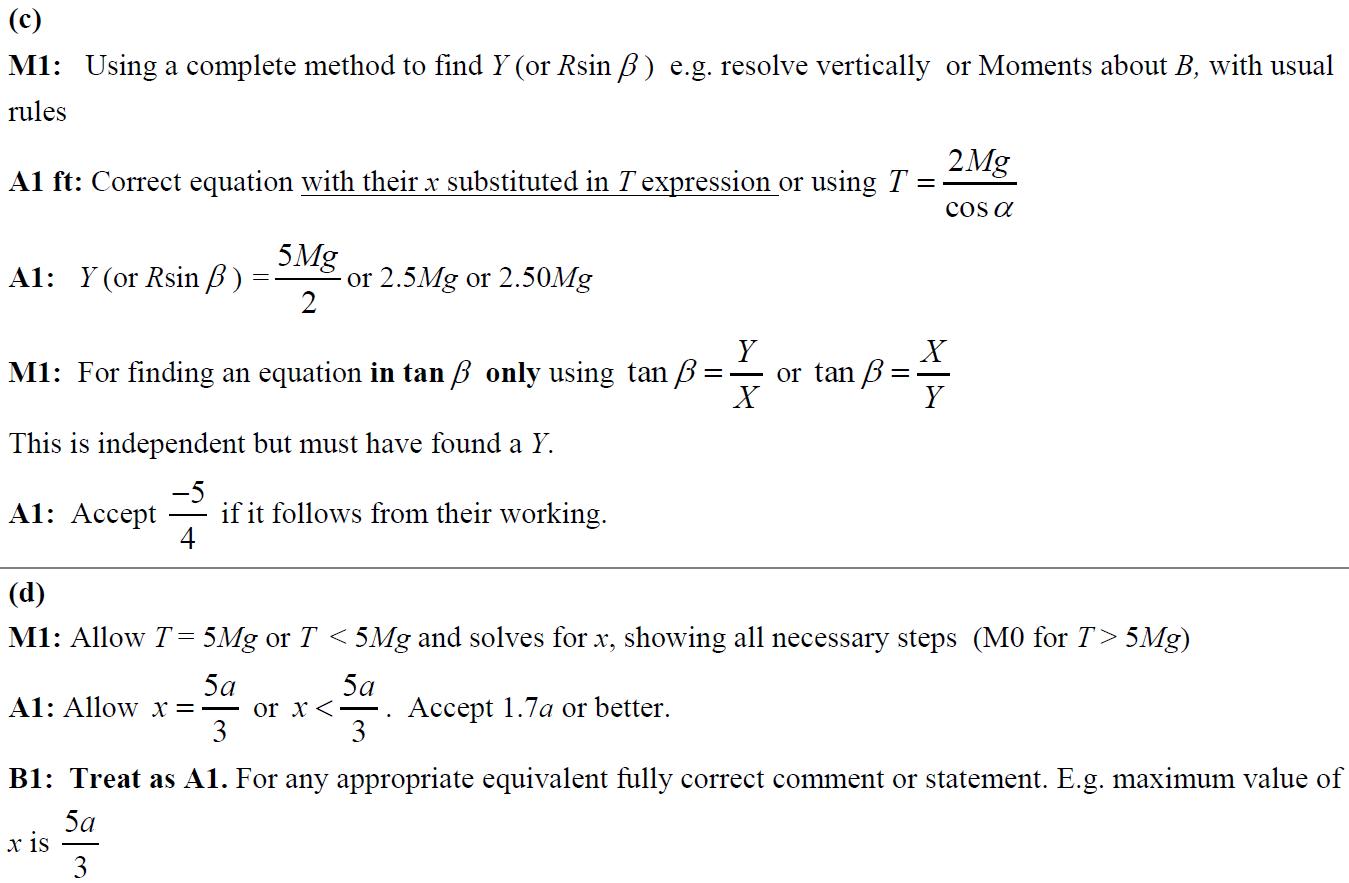 D notes
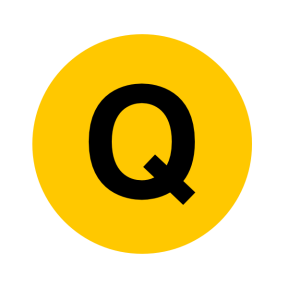 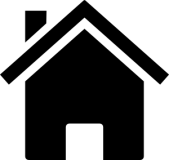 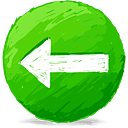 2019
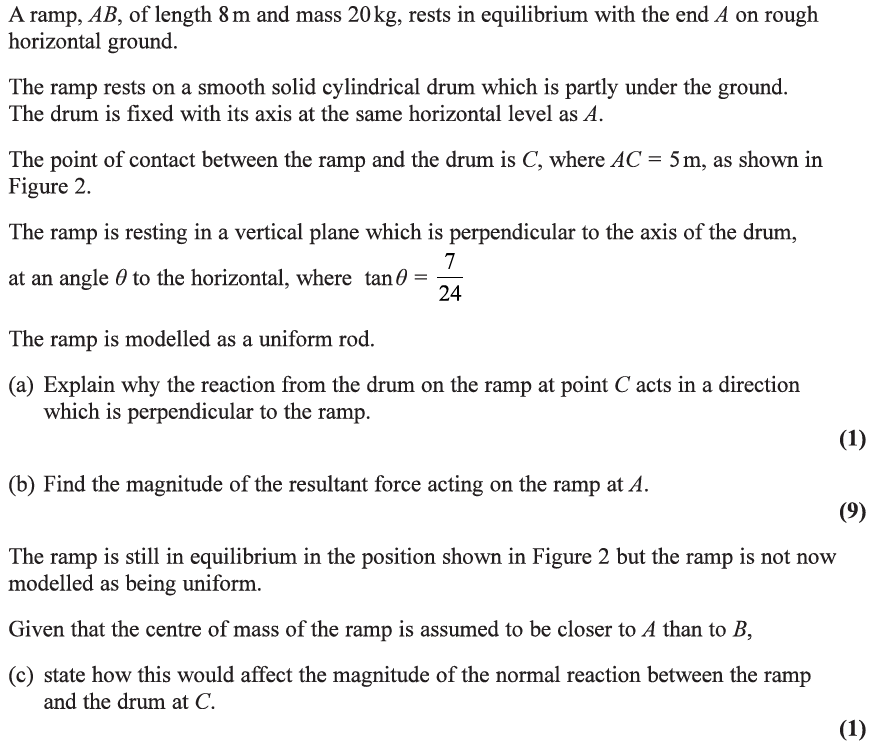 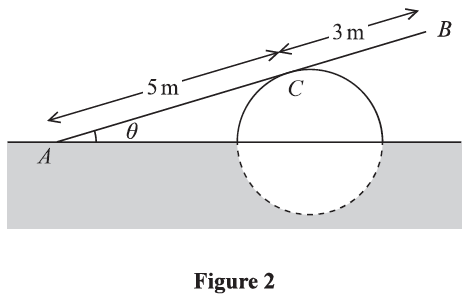 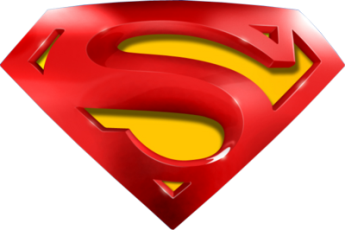 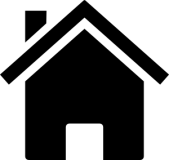 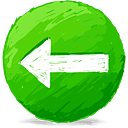 2019
A
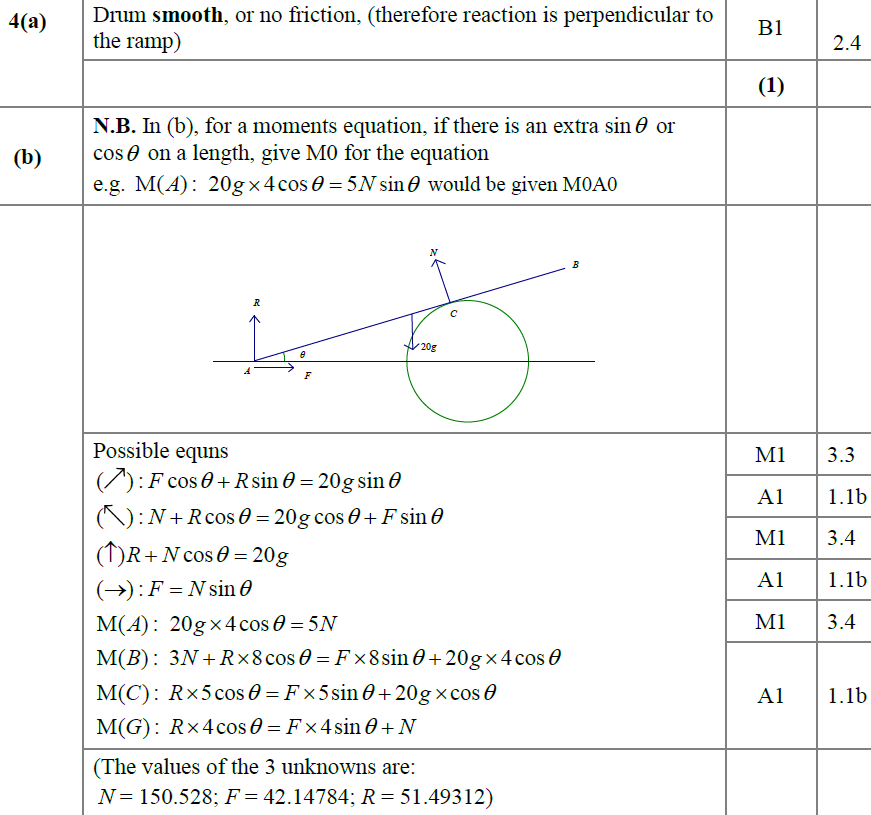 B
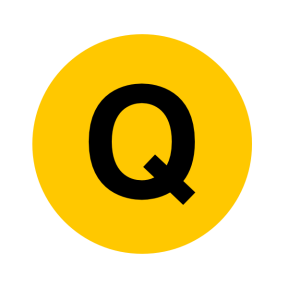 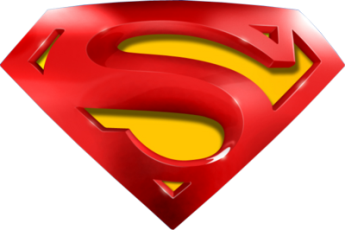 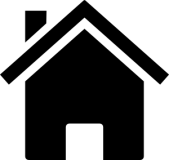 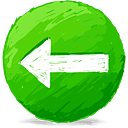 2019
C
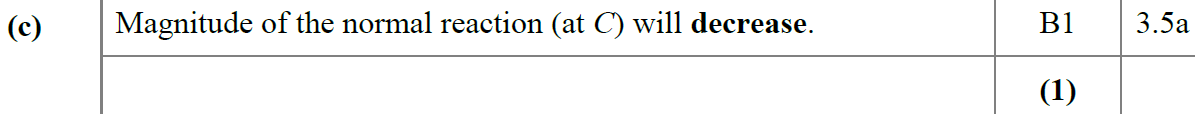 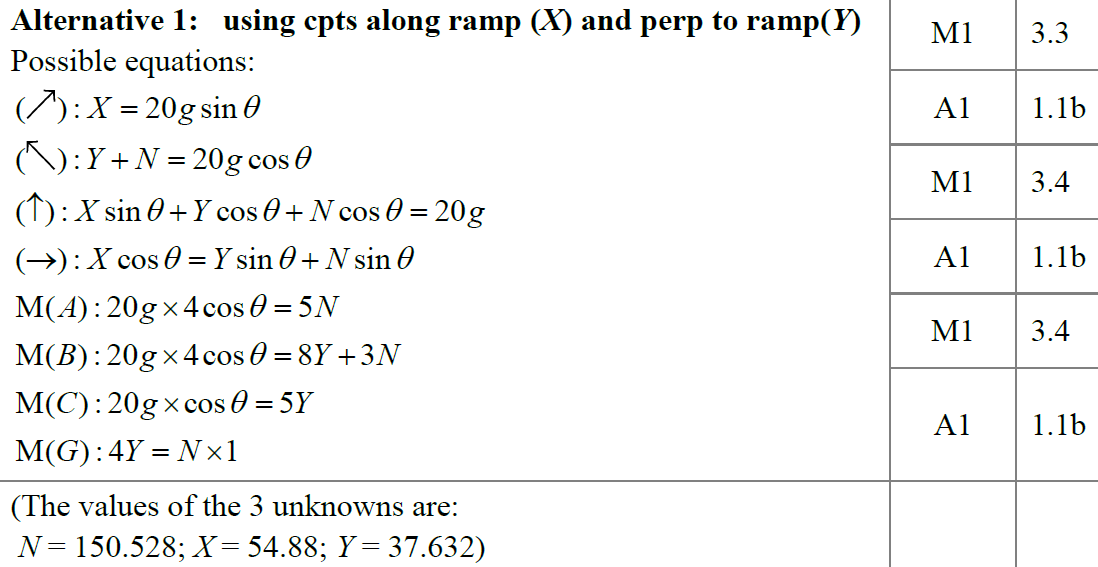 B Alternative 1
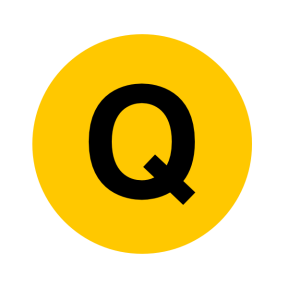 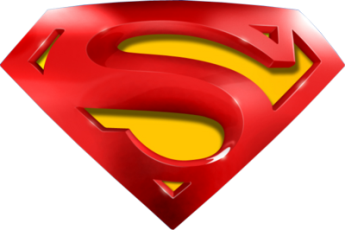 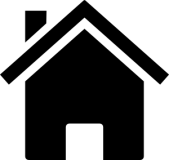 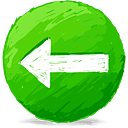 2019
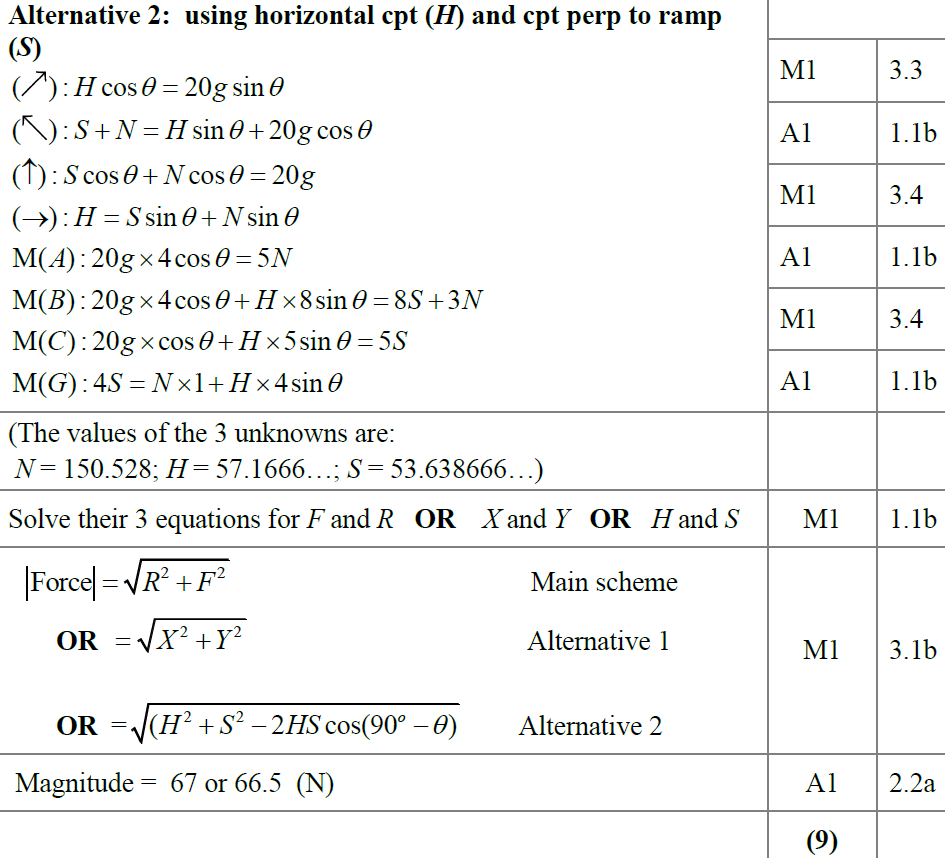 B Alternative 2
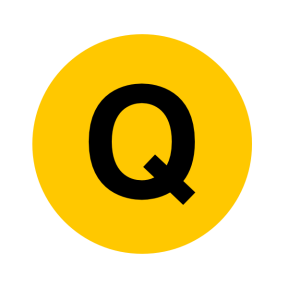 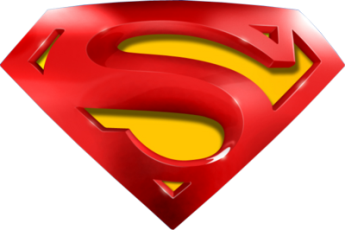 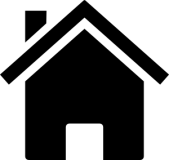 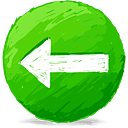 2019
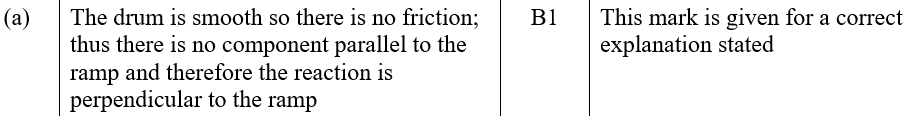 A SF
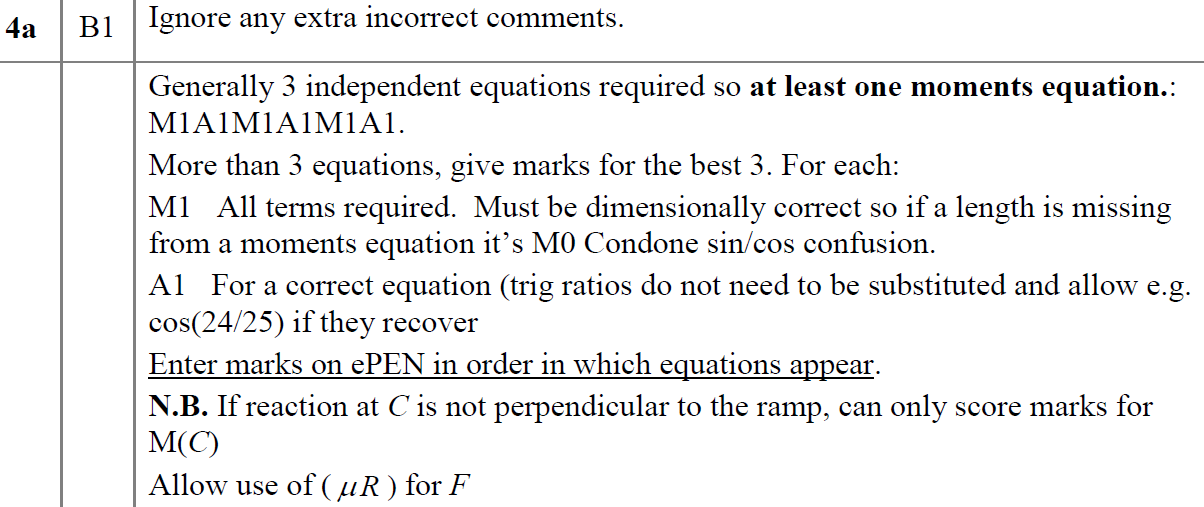 A notes
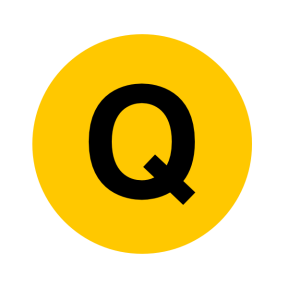 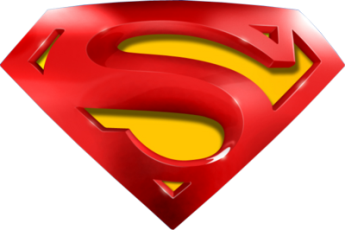 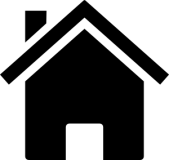 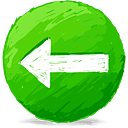 2019
B SF
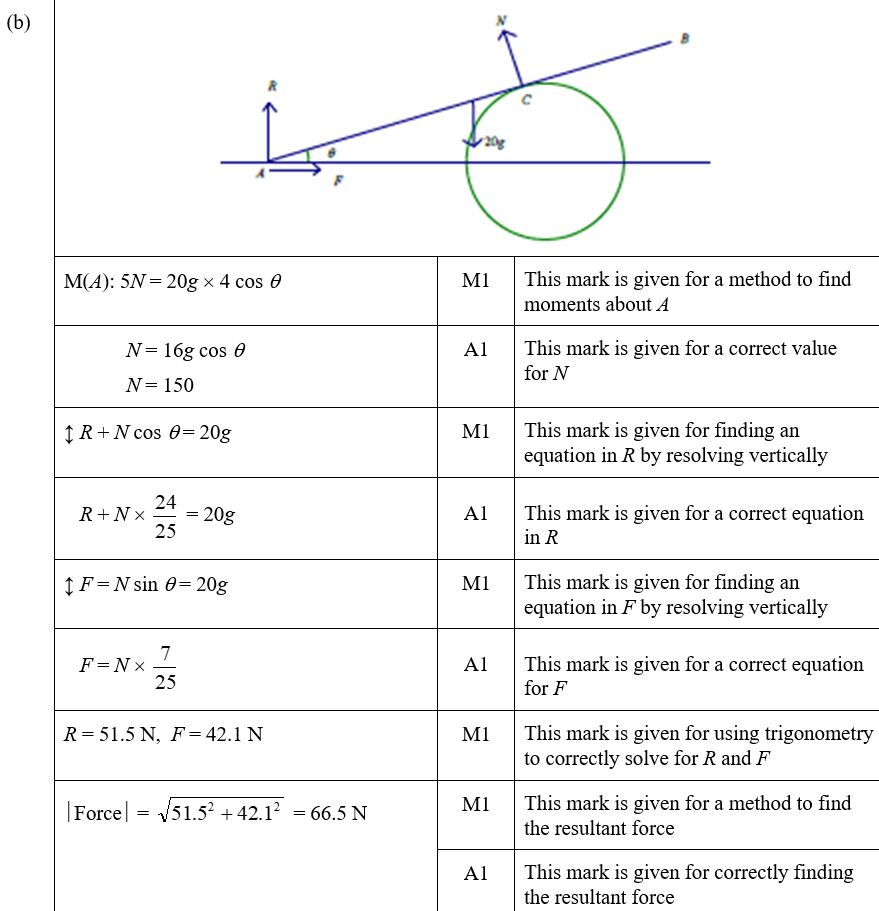 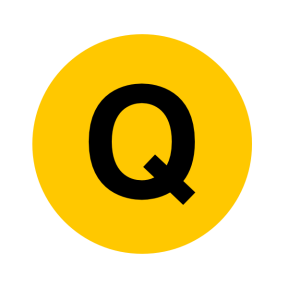 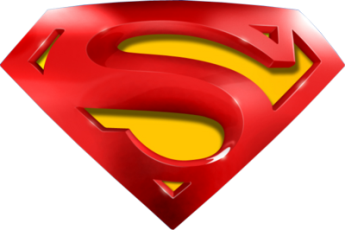 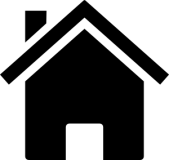 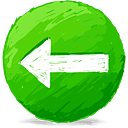 2019
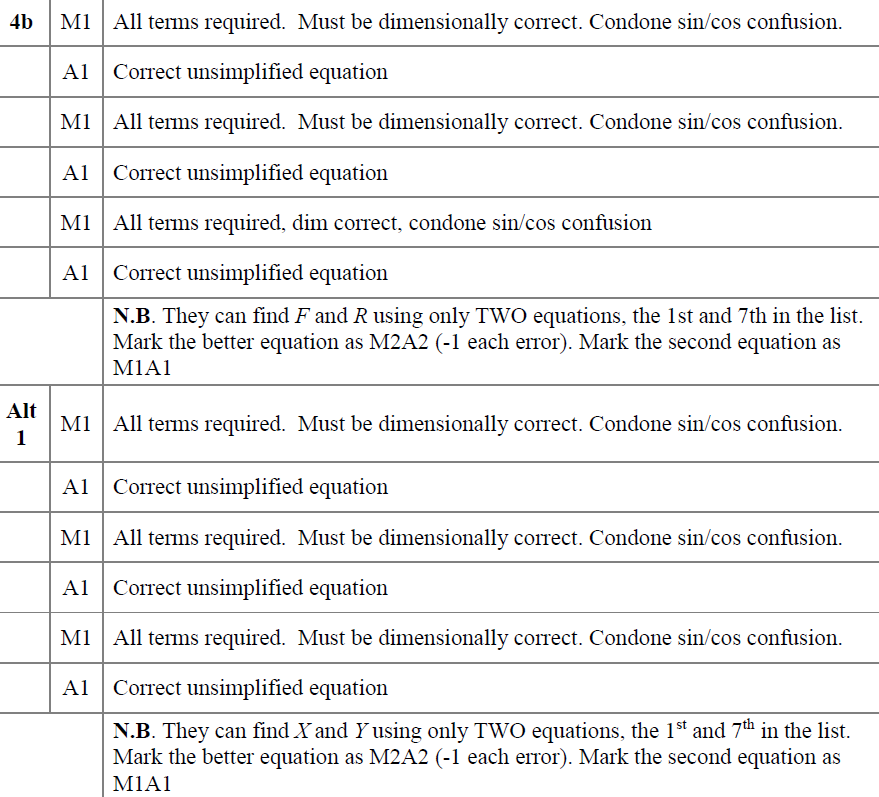 B & B Alternative 1 notes
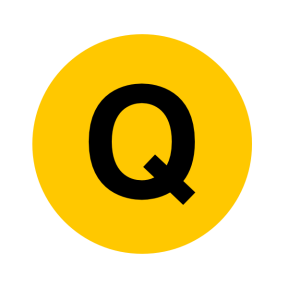 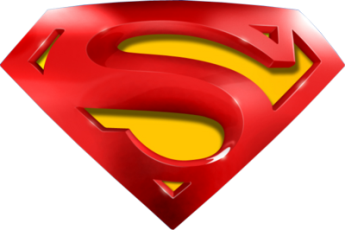 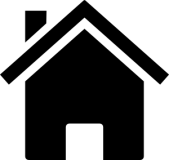 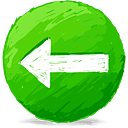 2019
B Alternative 2 notes
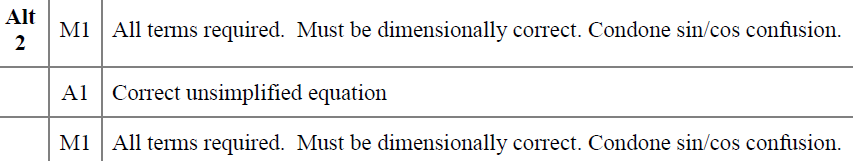 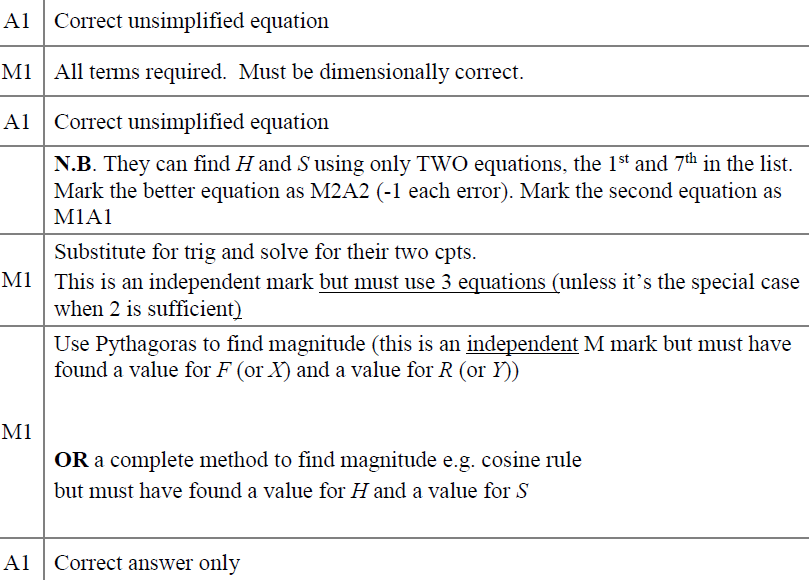 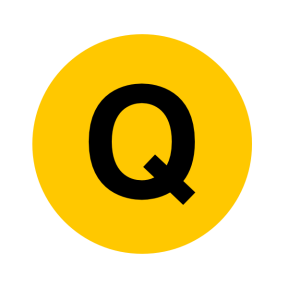 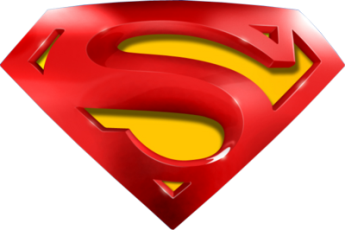 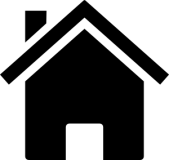 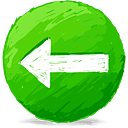 2019
C SF & notes
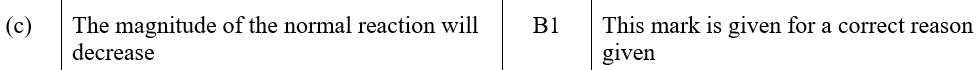 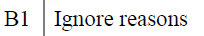 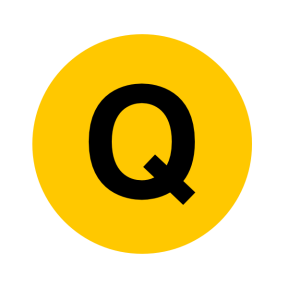 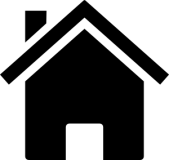 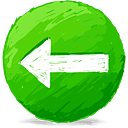 2020
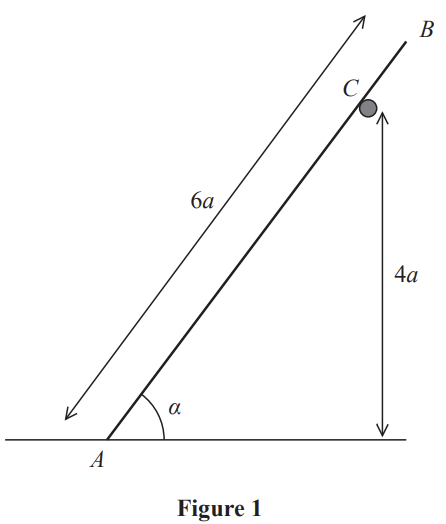 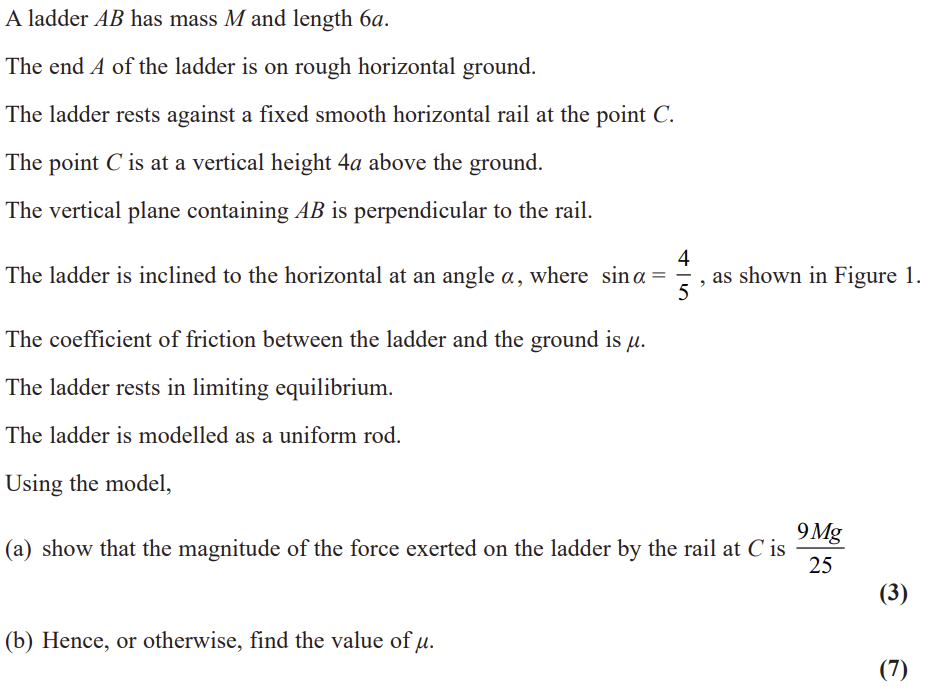 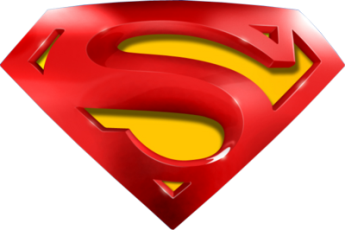 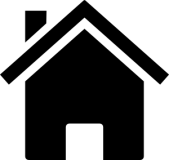 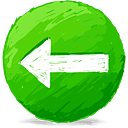 2020
A
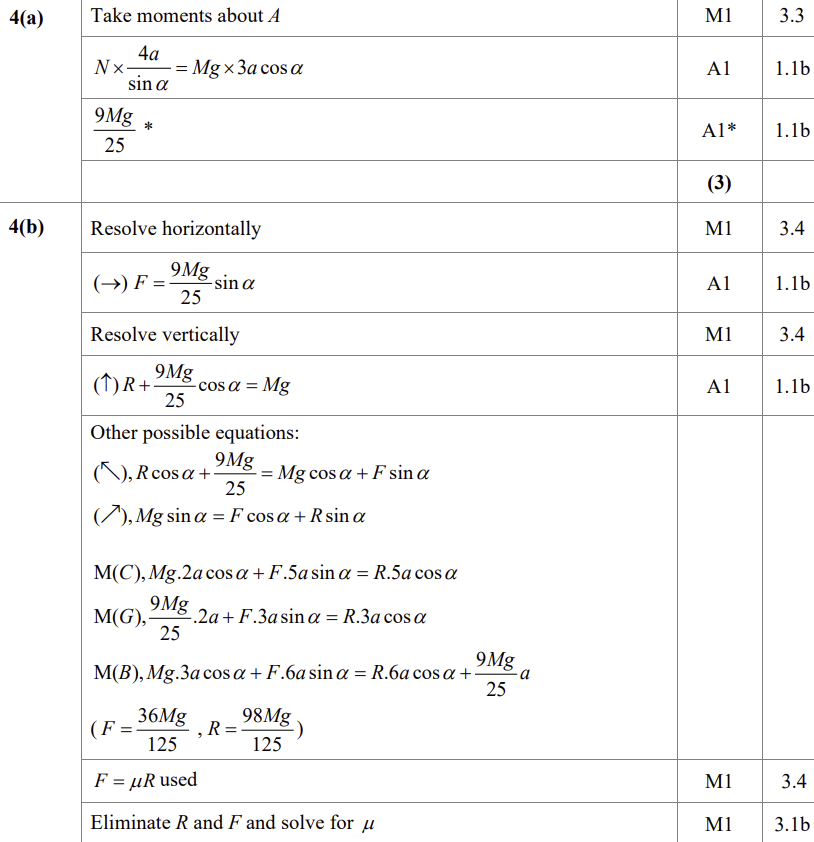 B
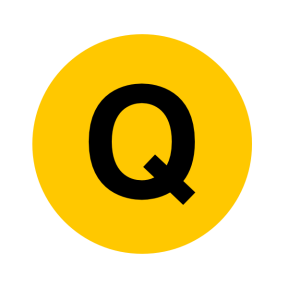 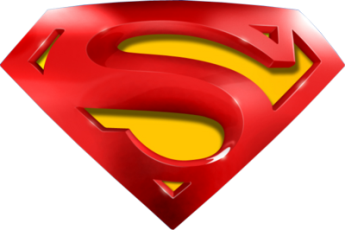 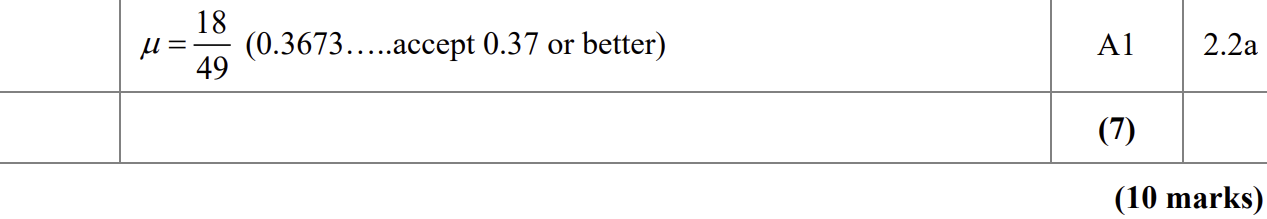 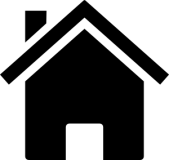 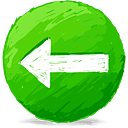 2020
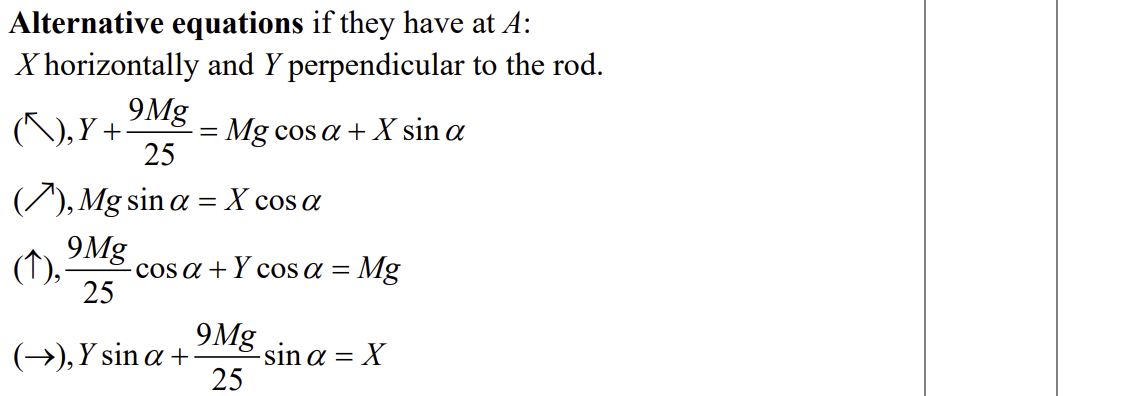 B Alternative Equations
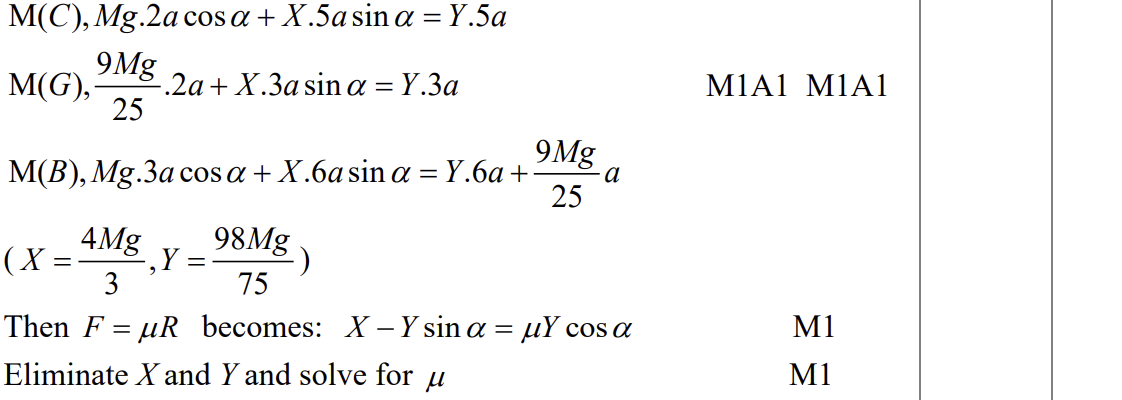 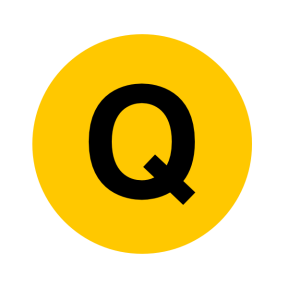 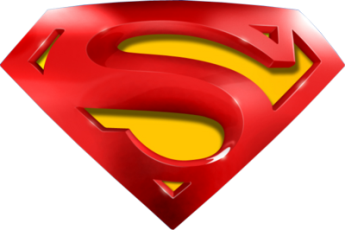 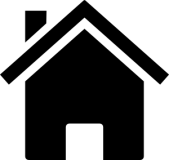 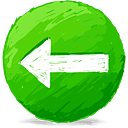 2020
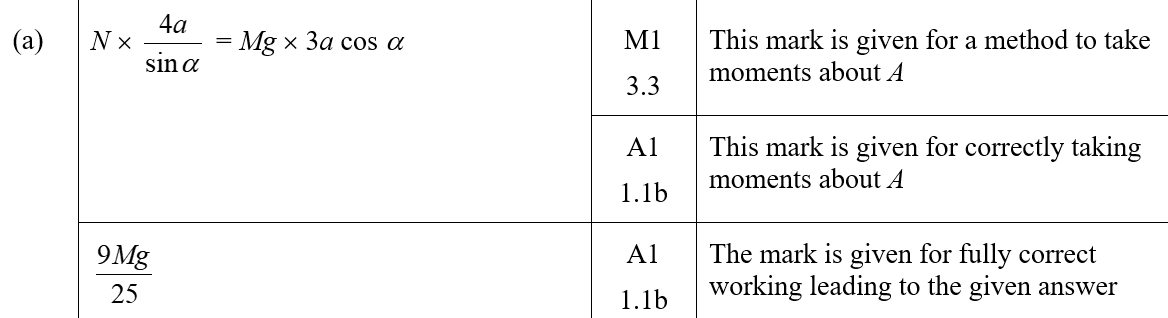 A SF & notes
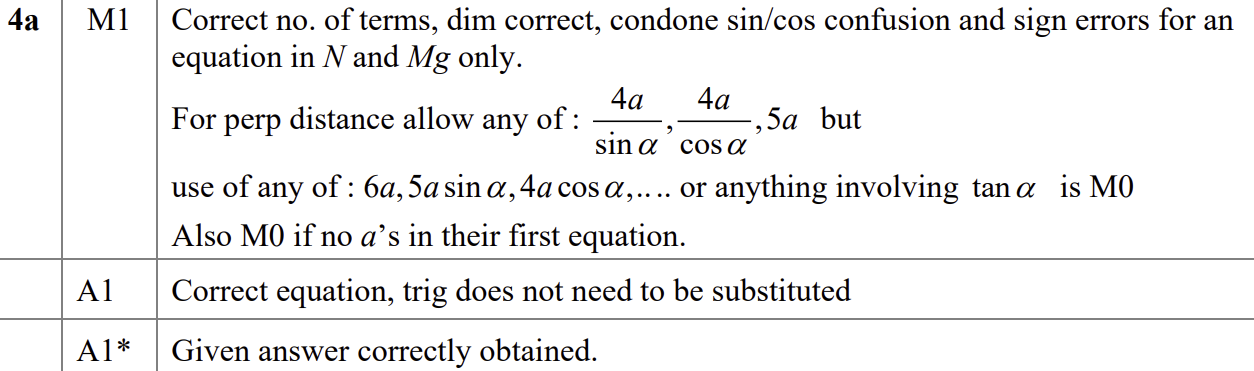 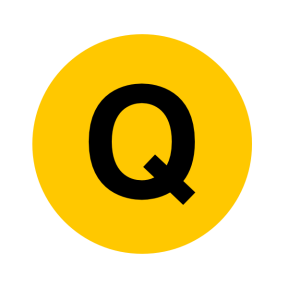 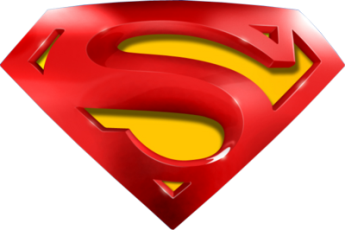 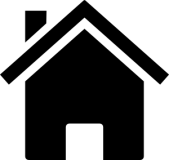 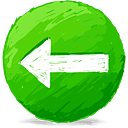 2020
B SF
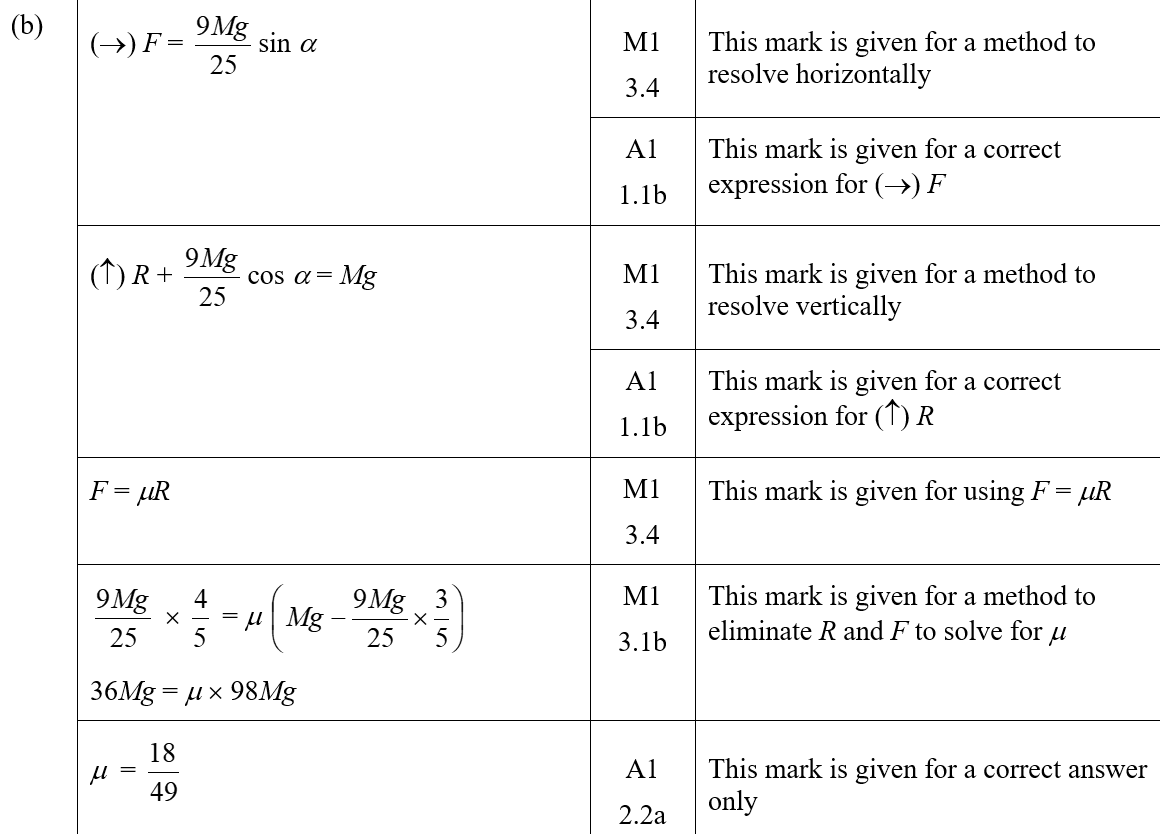 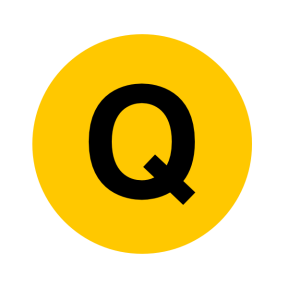 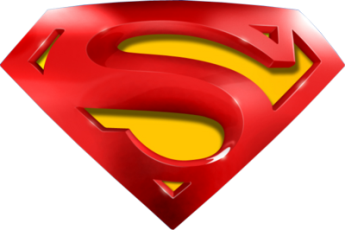 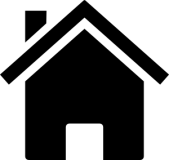 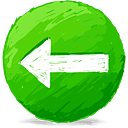 2020
B notes
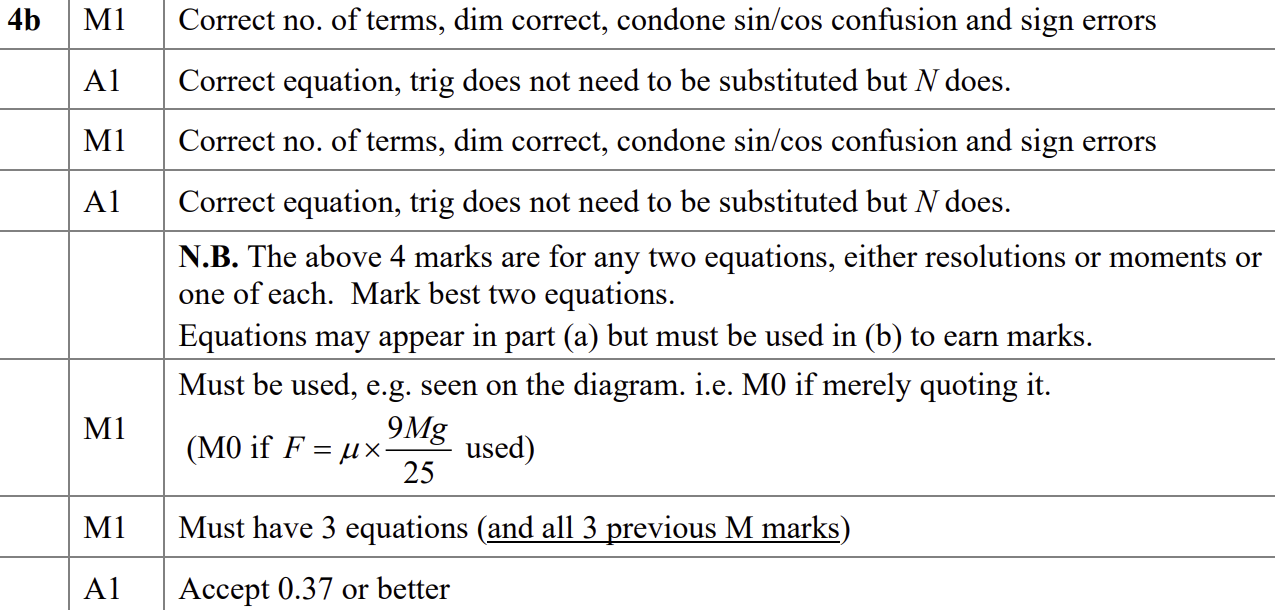 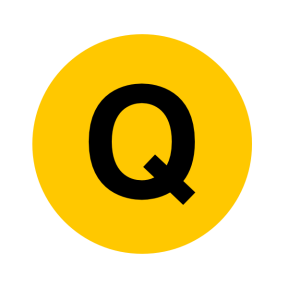 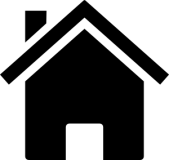 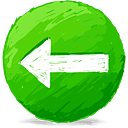 2021
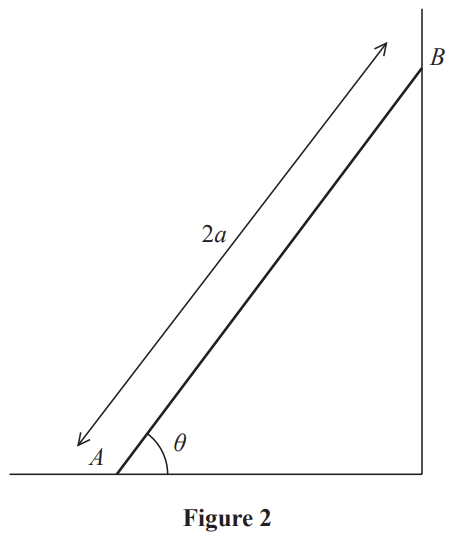 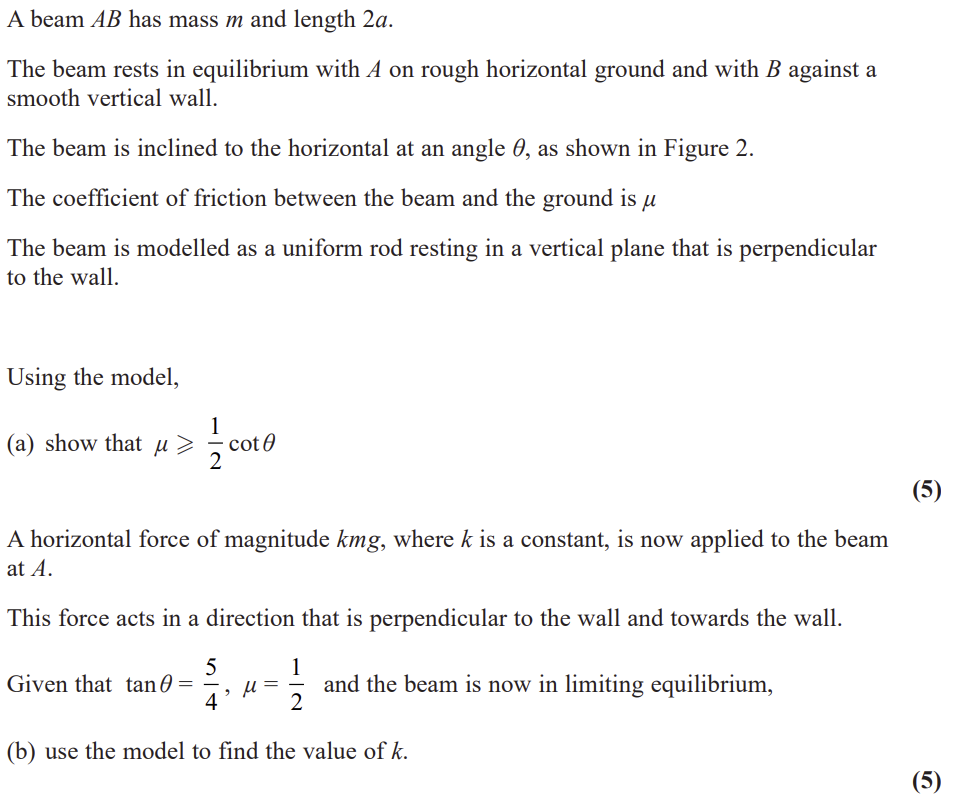 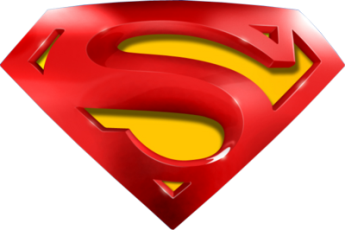 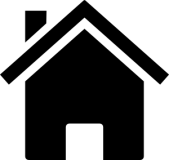 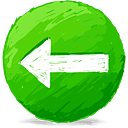 2021
A
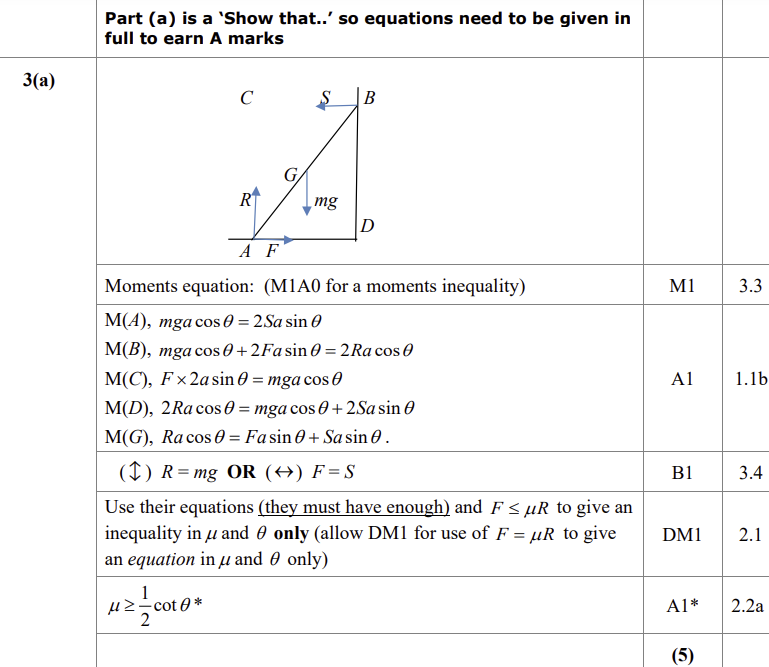 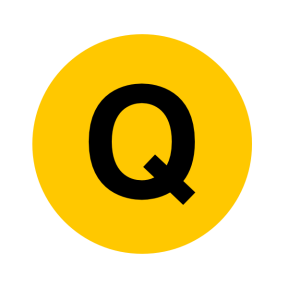 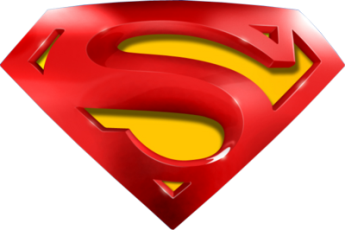 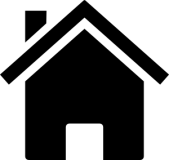 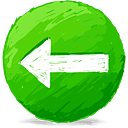 2021
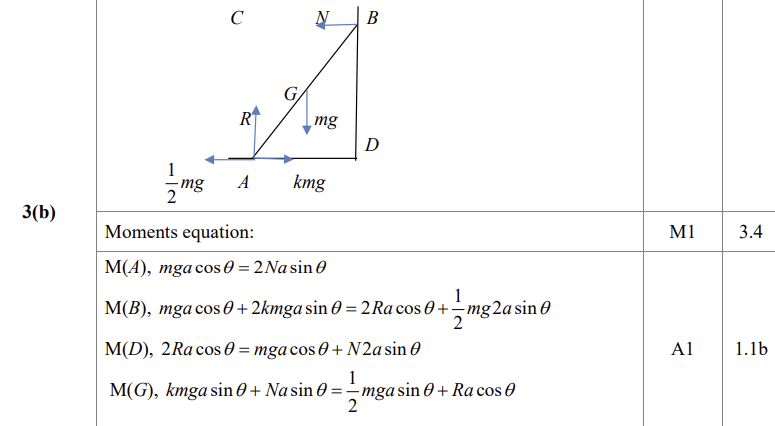 B
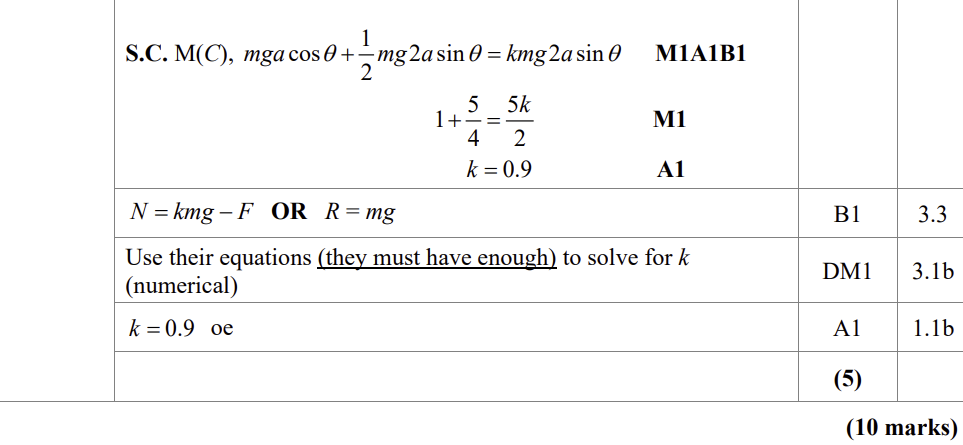 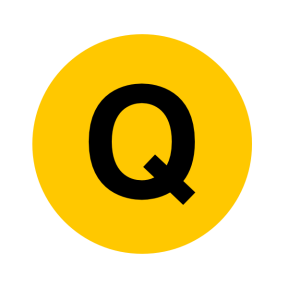 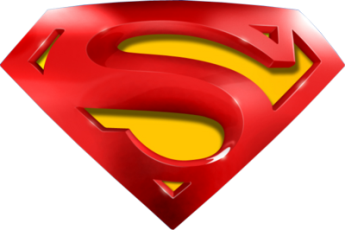 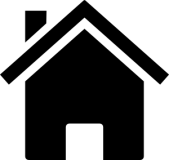 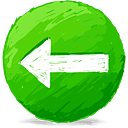 2021
A SF
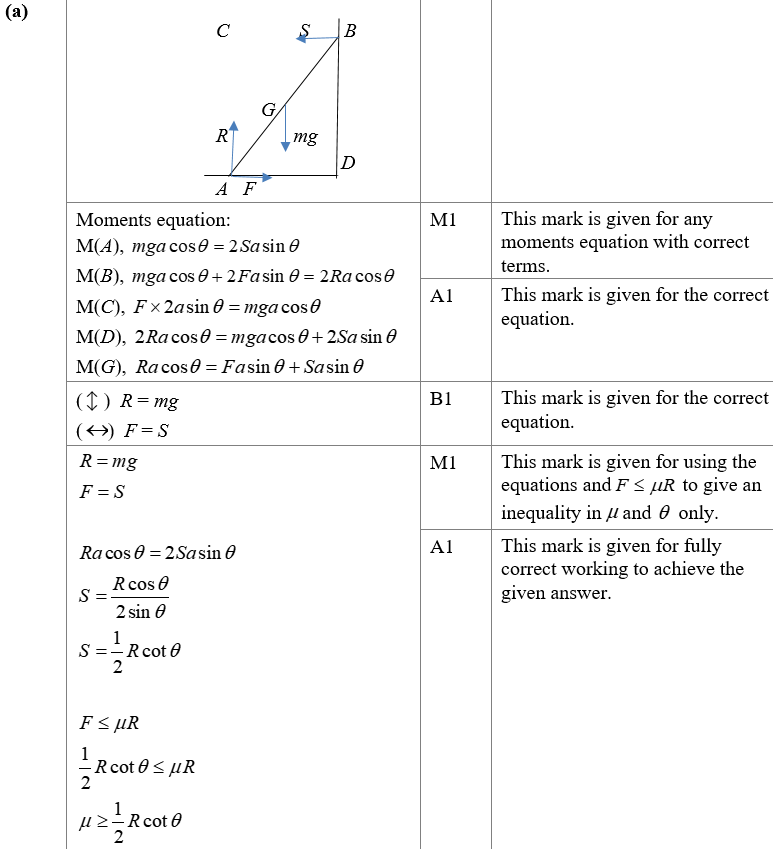 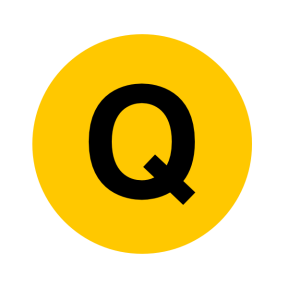 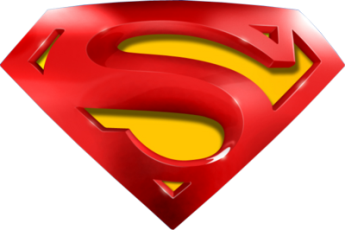 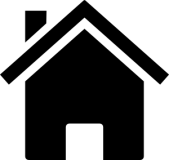 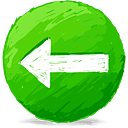 2021
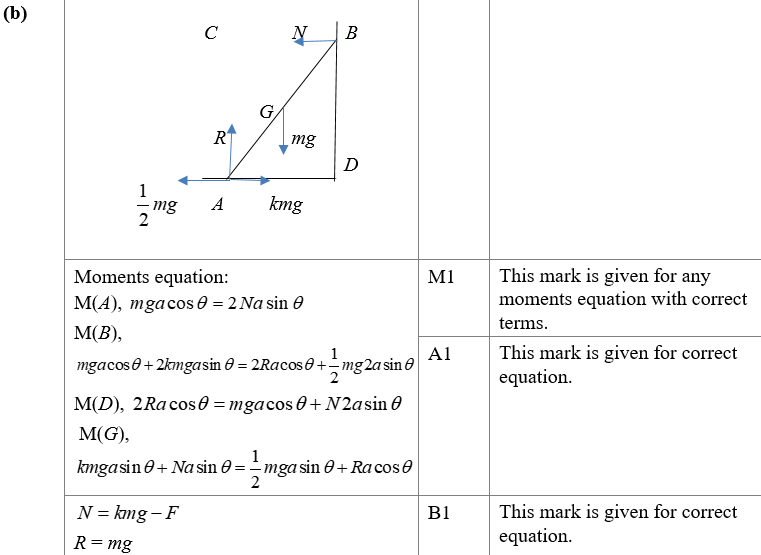 B SF
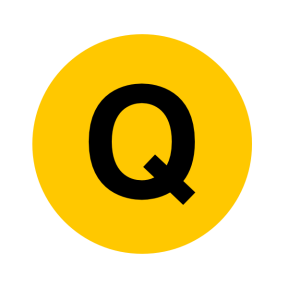 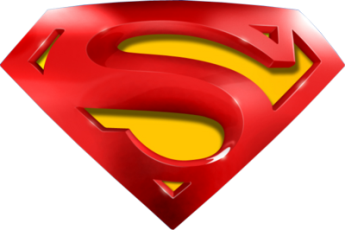 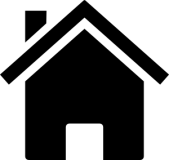 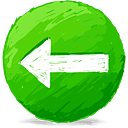 2021
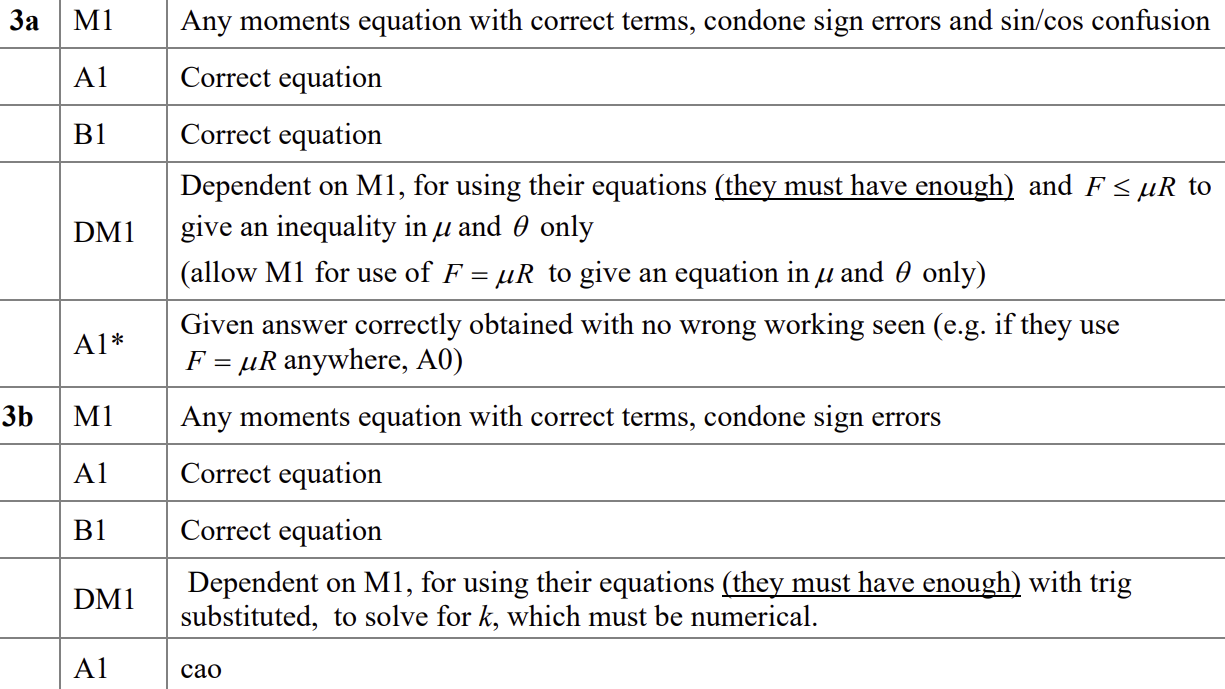 A notes
B notes
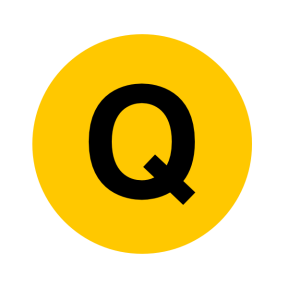 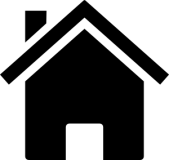 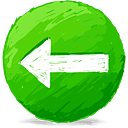 2022
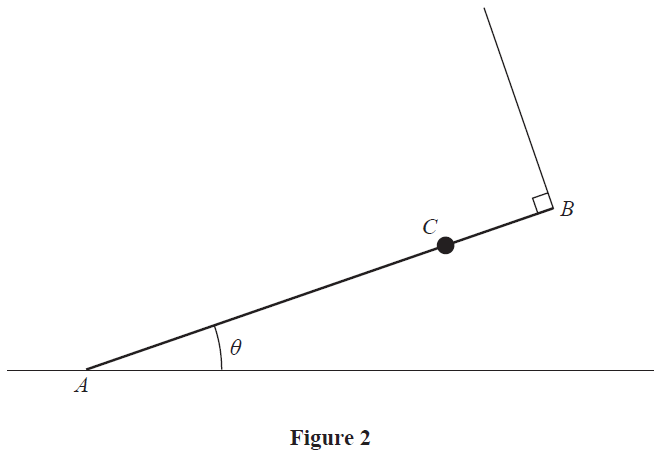 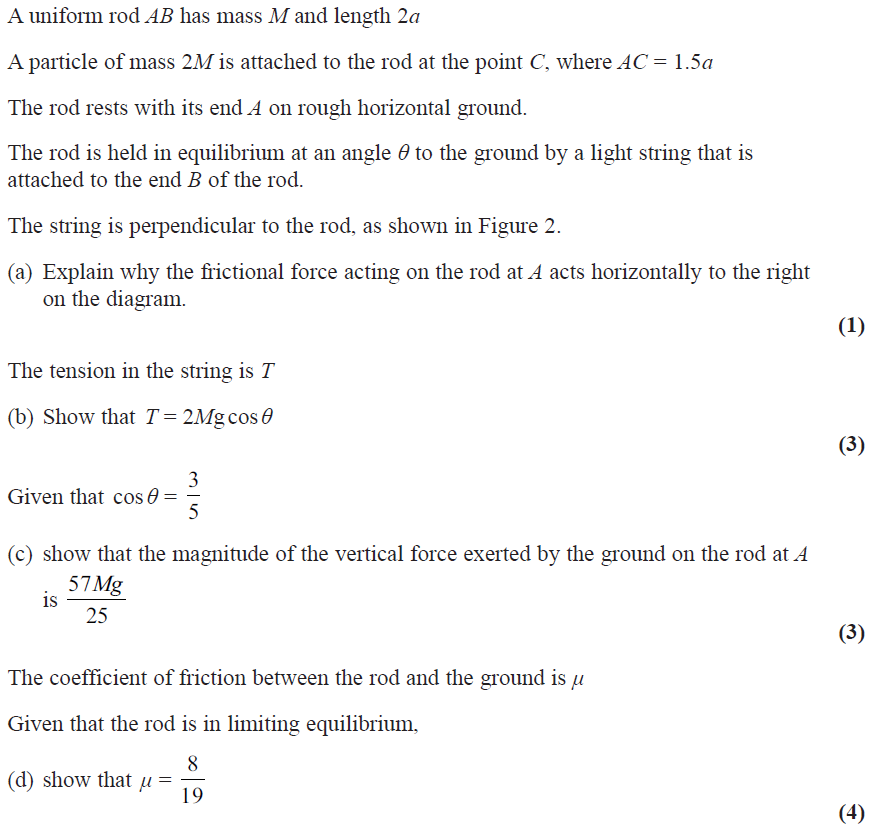 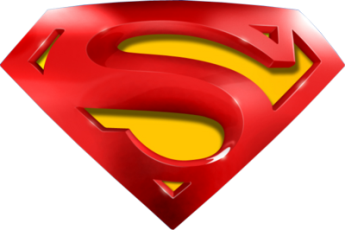 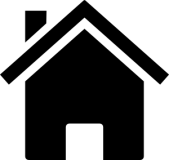 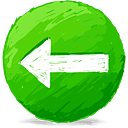 2022
A
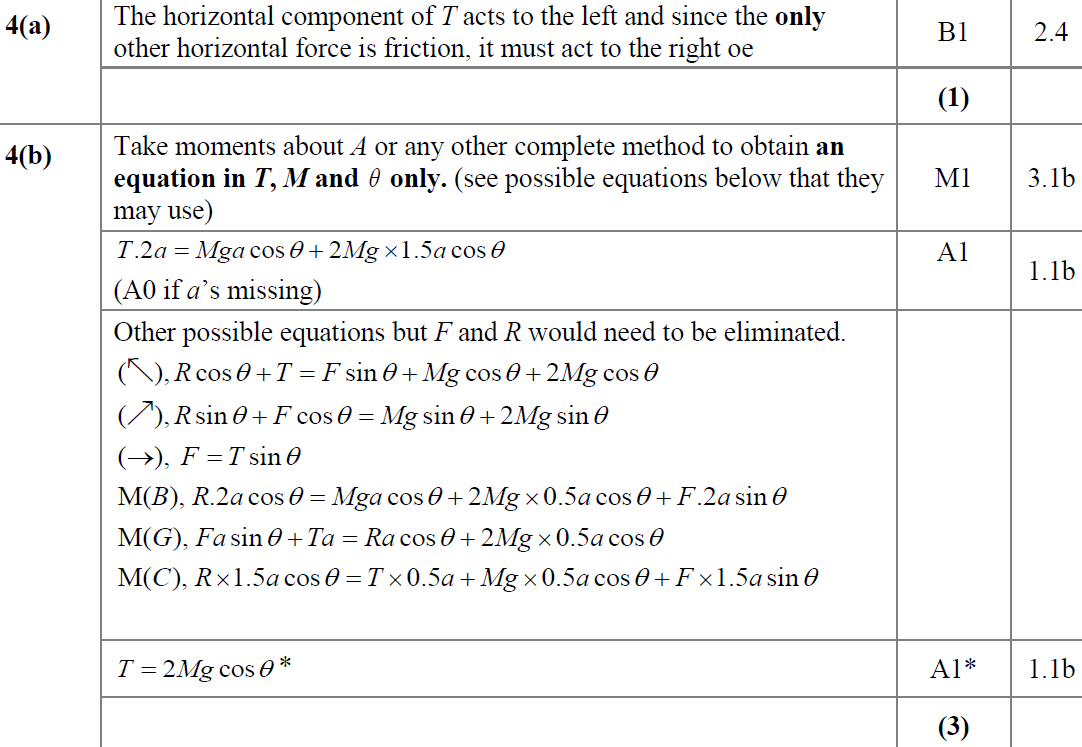 B
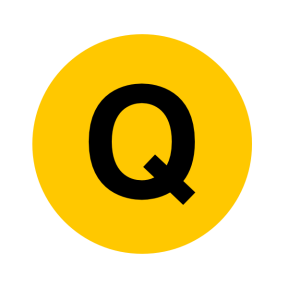 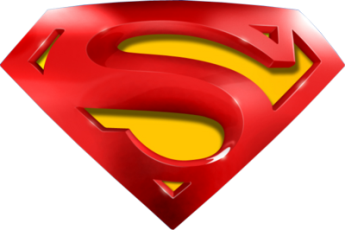 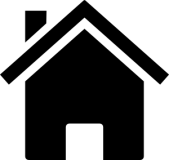 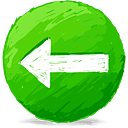 2022
C
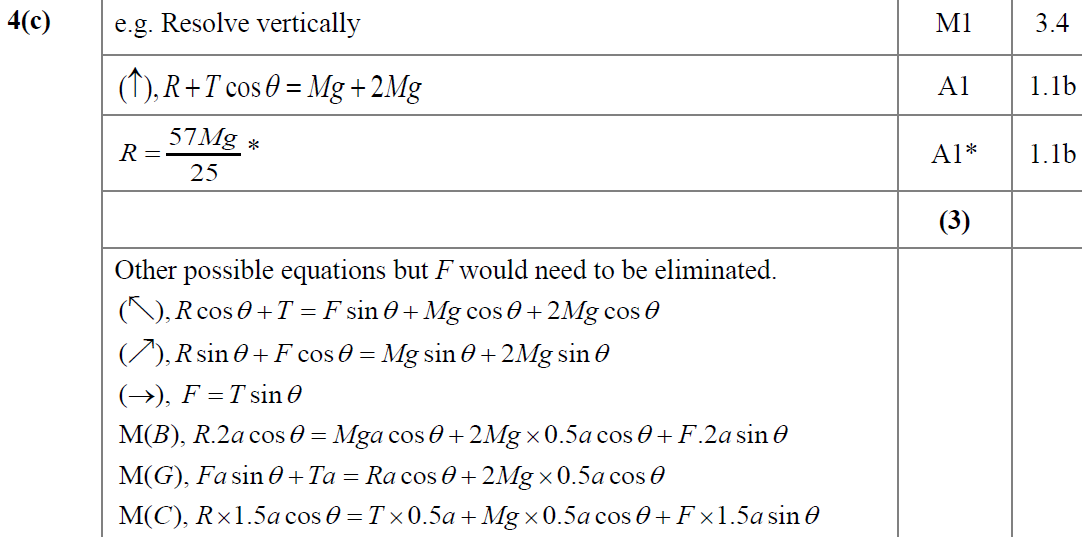 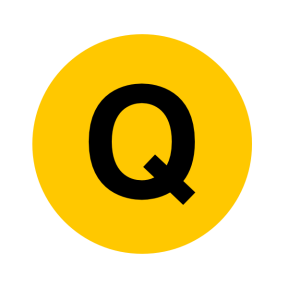 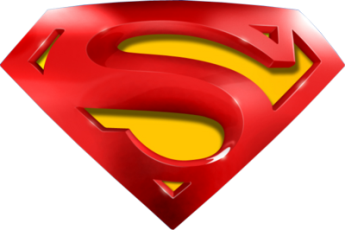 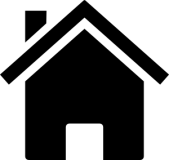 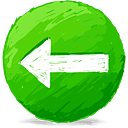 2022
D
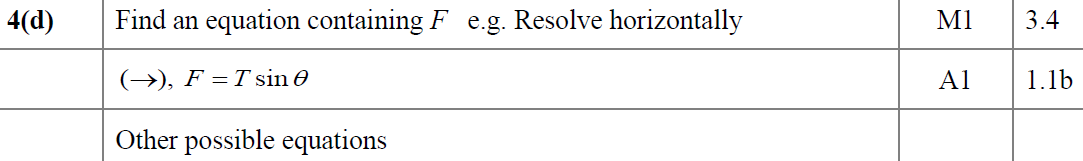 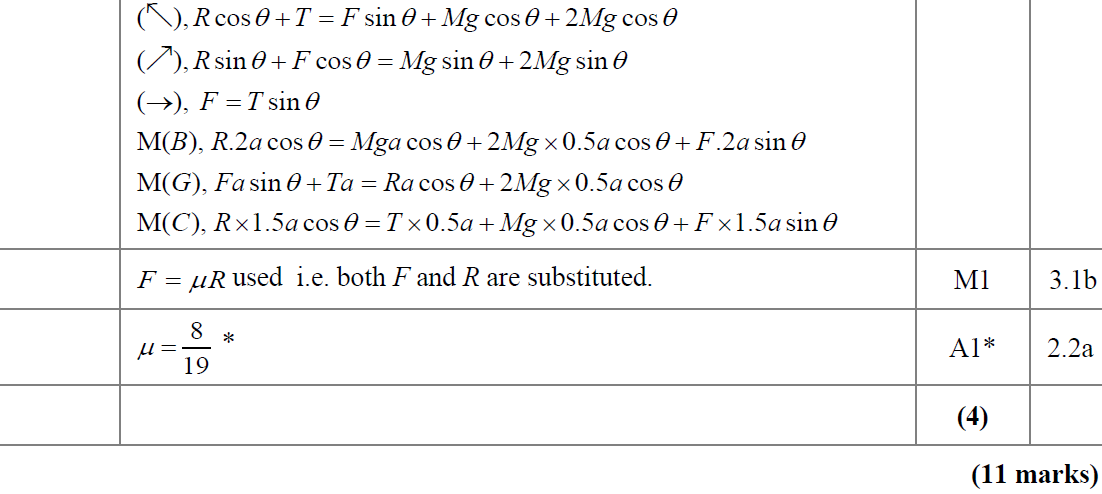 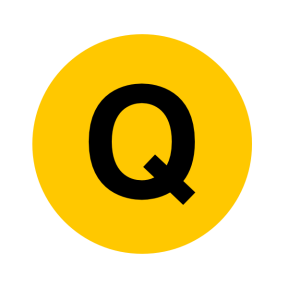 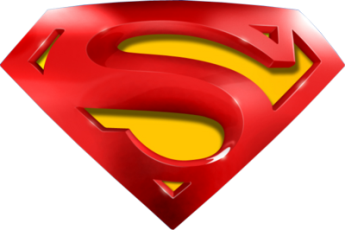 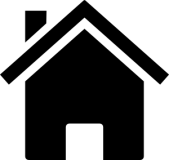 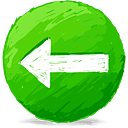 2022
A notes
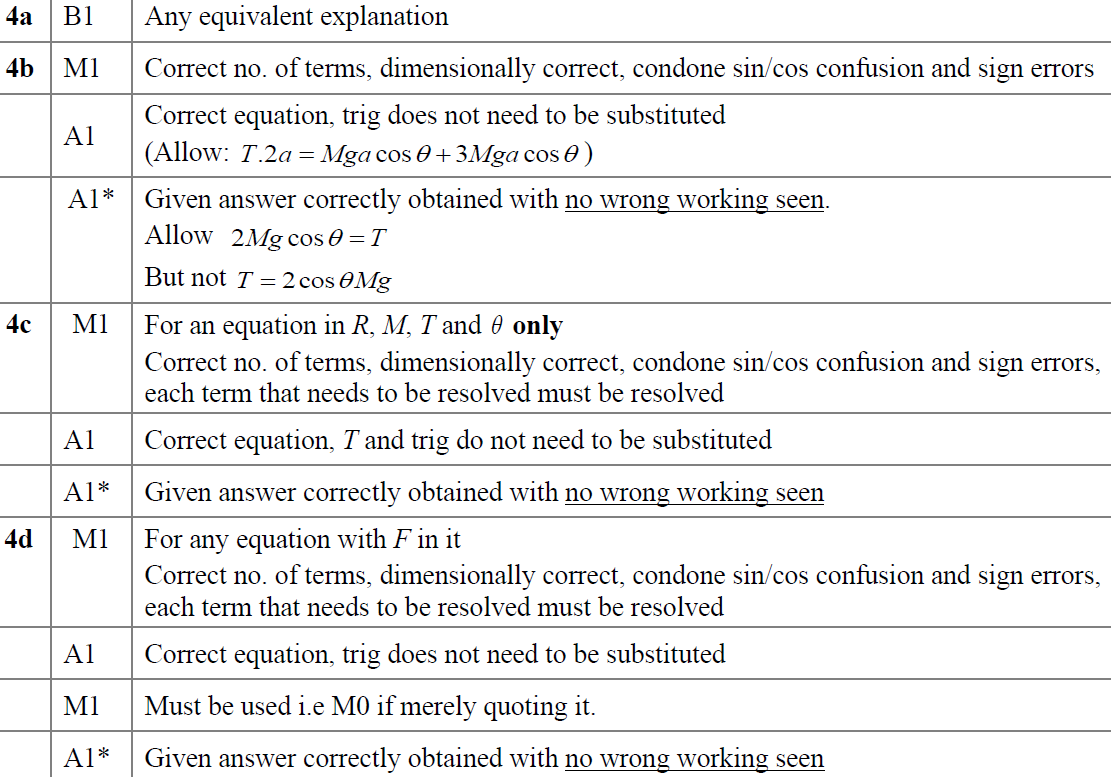 B notes
C notes
D notes
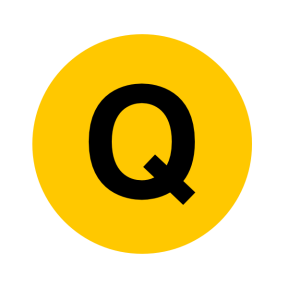 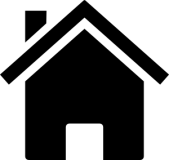 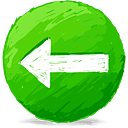 New Spec Q’s
note* ignore parts of questions involving impulse
Old Spec Variable Acceleration
Jan 2006*
Jan 2013
June 2013
June 2006 (i)
June 2006 (ii)*
June 2014
June 2015
Jan 2007*
Jan 2009
June 2016
June 2007 (i)
May 2009
June 2007 (ii)
June 2017
Jan 2010
June 2011
June 2018
June 2010
Jan 2012
Jan 2008
Jan 2011
May 2012
May 2008*
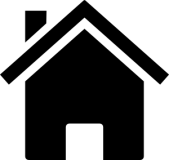 Jan 2006
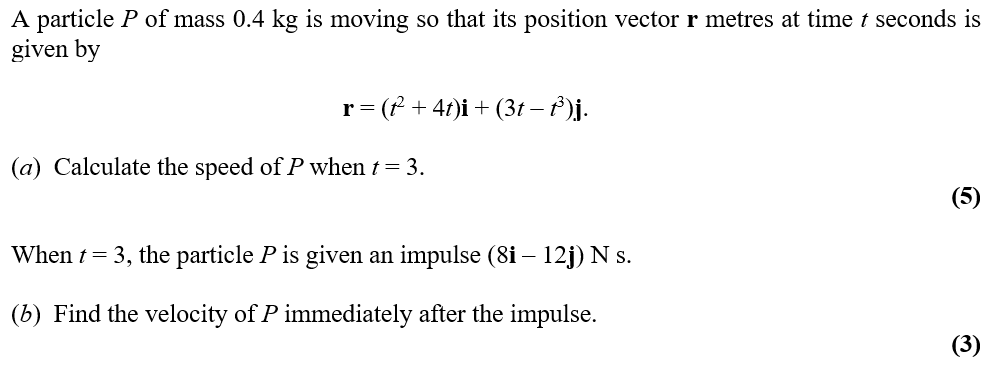 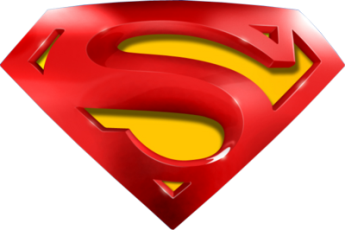 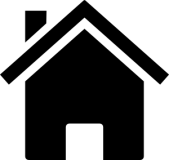 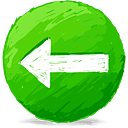 Jan 2006
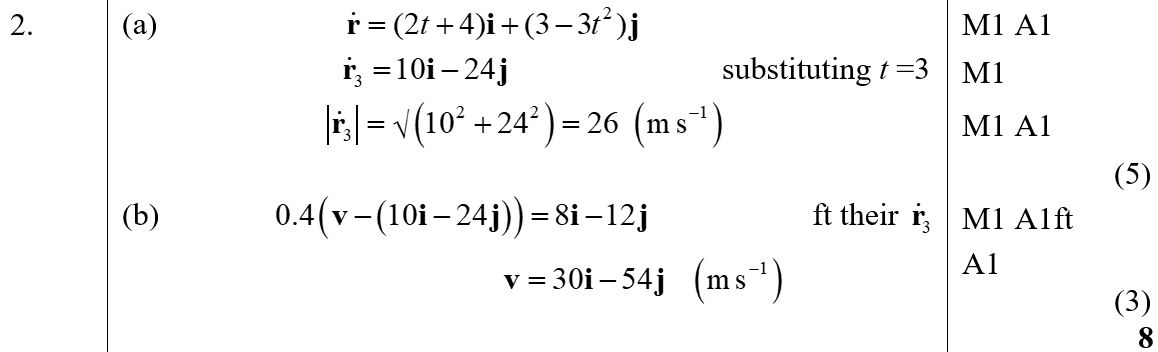 A
B
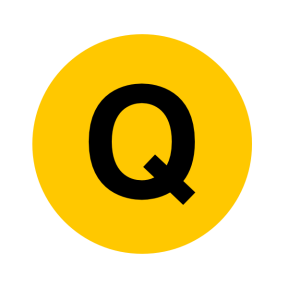 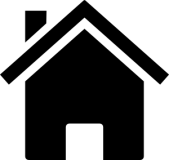 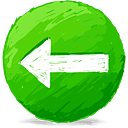 June 2006
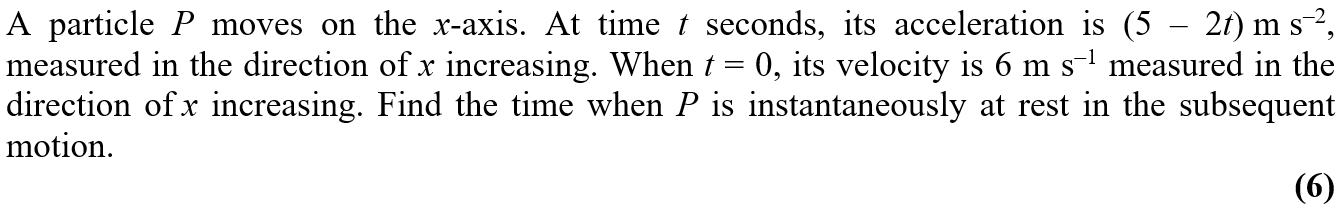 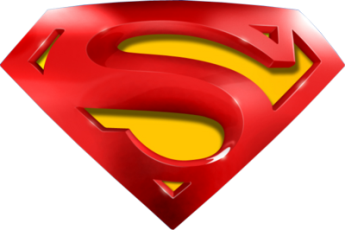 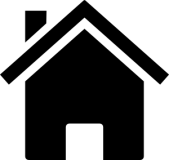 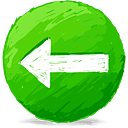 June 2006
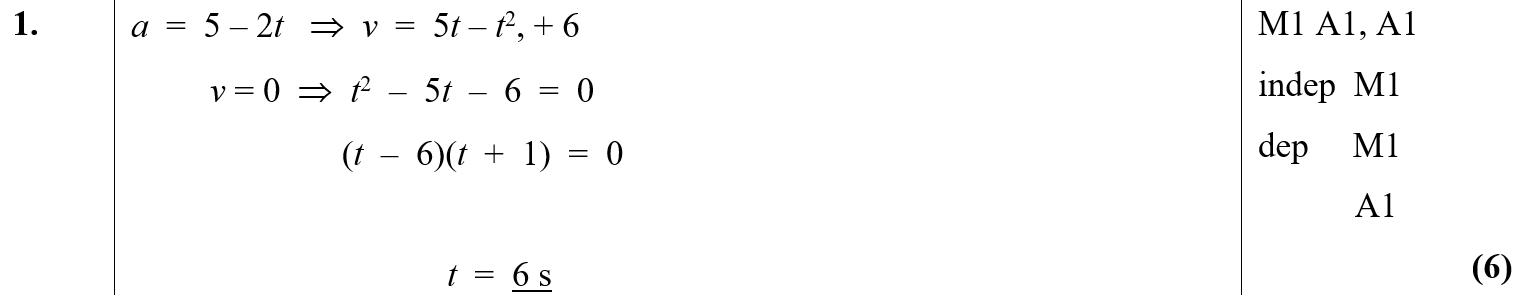 A
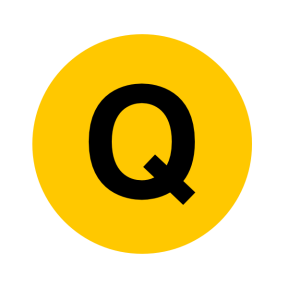 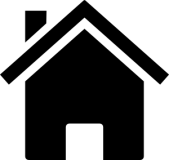 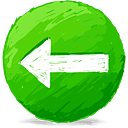 June 2006
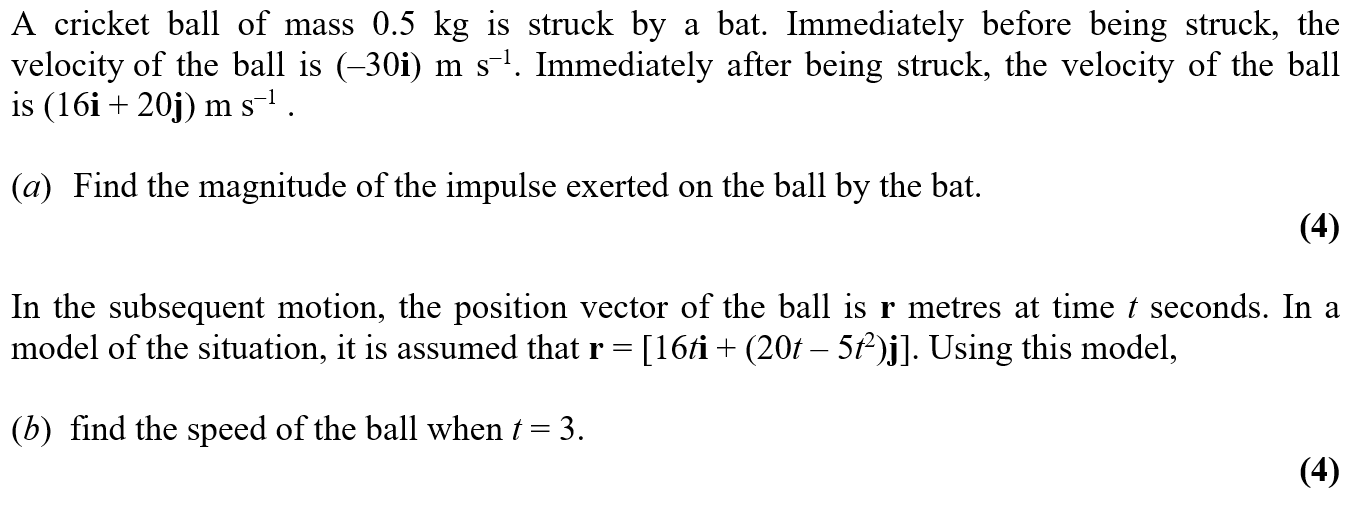 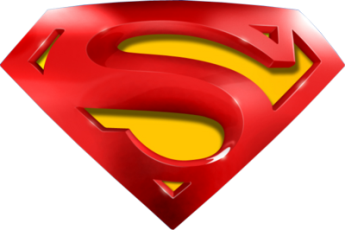 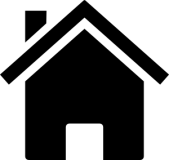 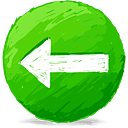 June 2006
A
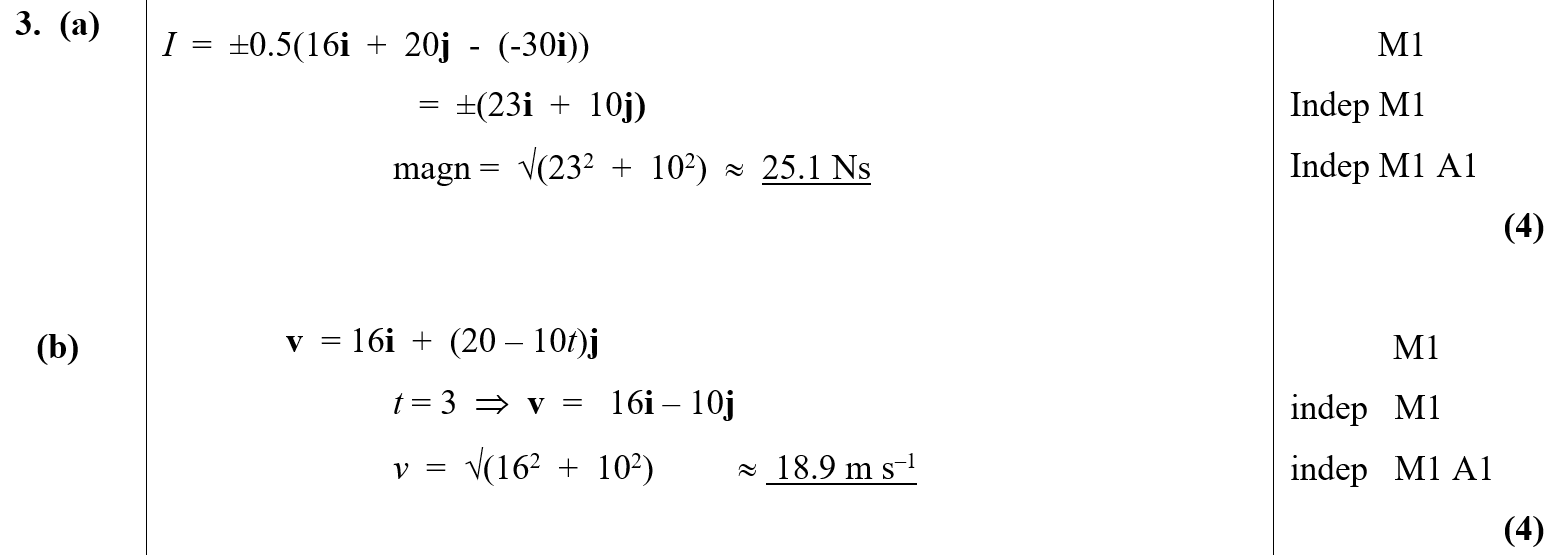 B
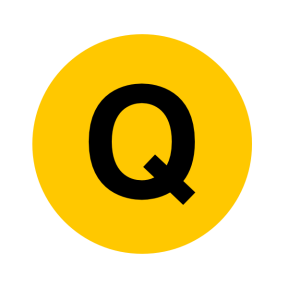 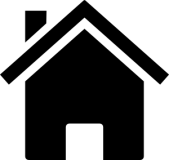 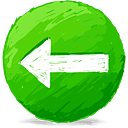 Jan 2007
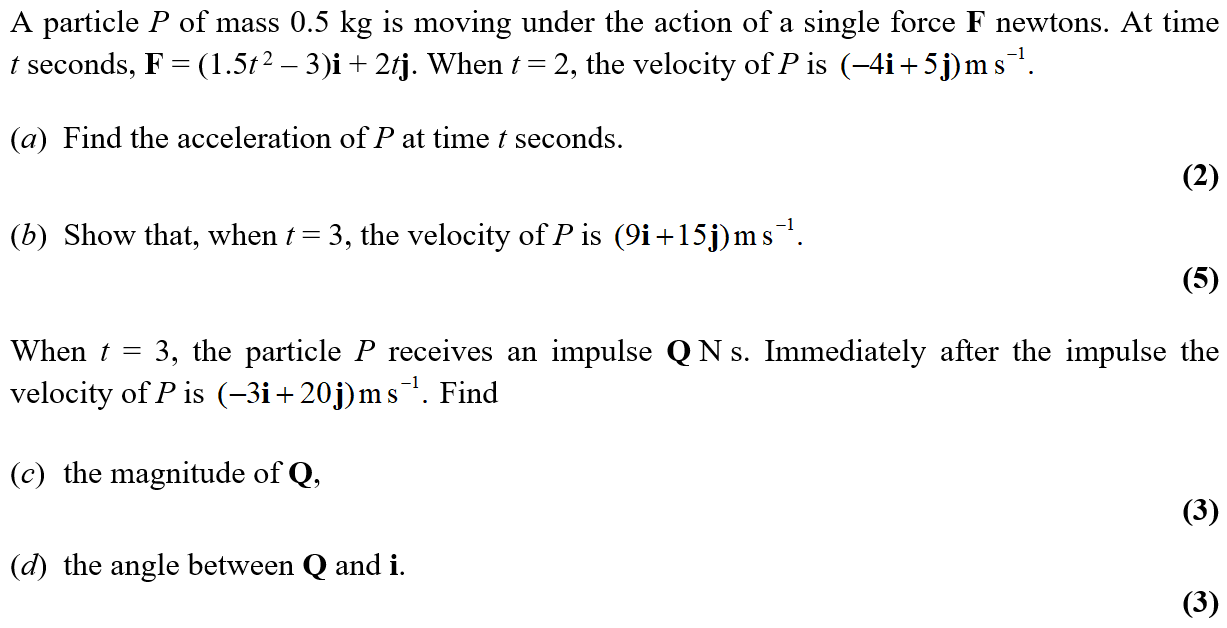 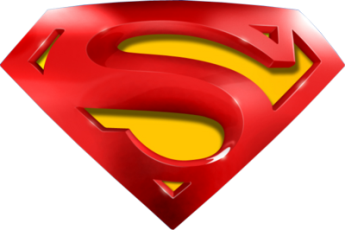 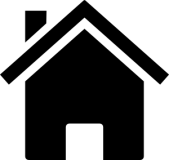 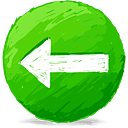 Jan 2007
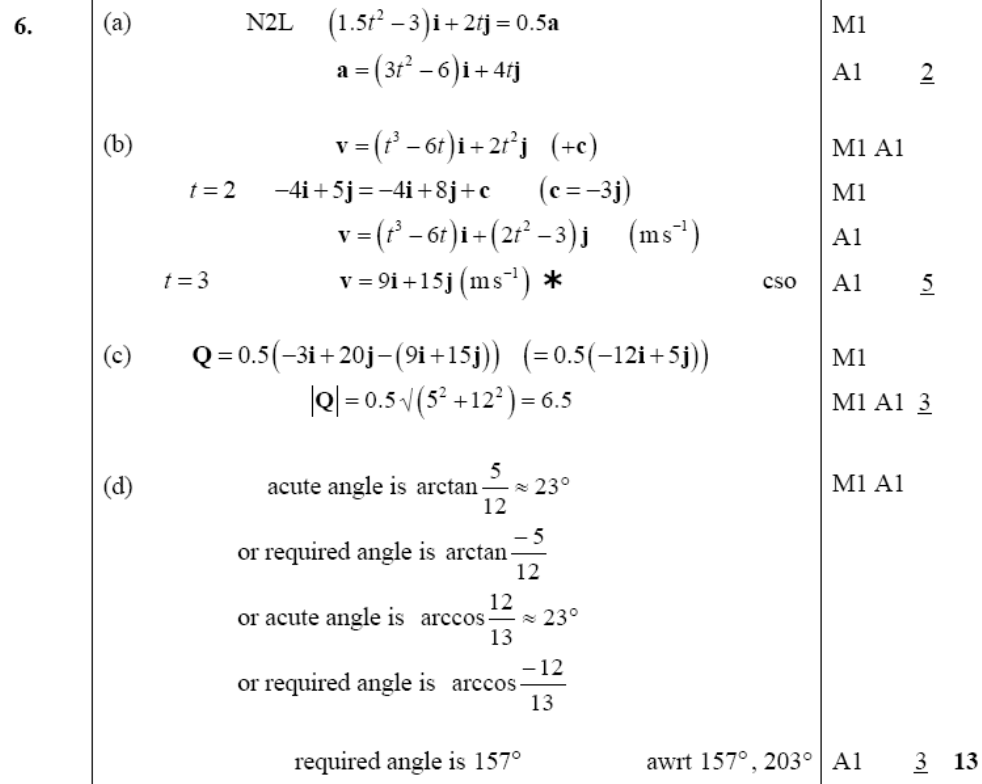 A
B
C
D
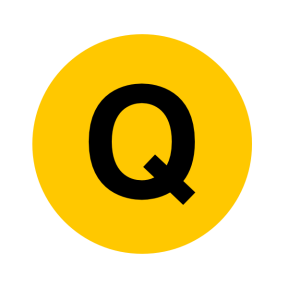 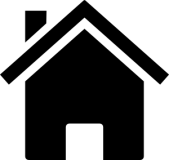 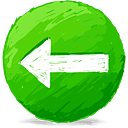 June 2007
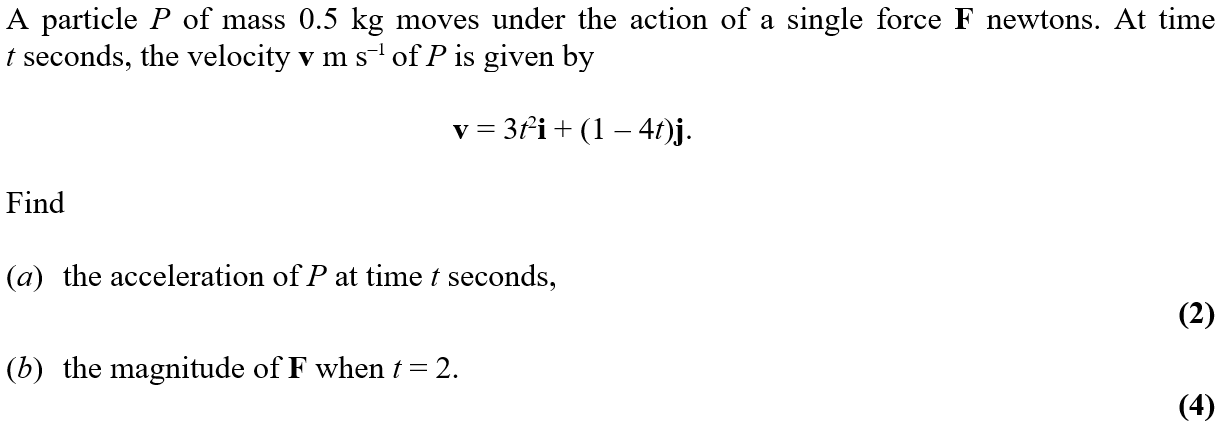 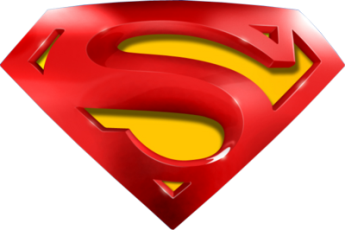 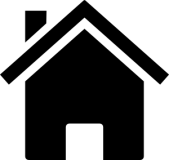 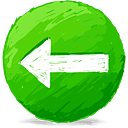 June 2007
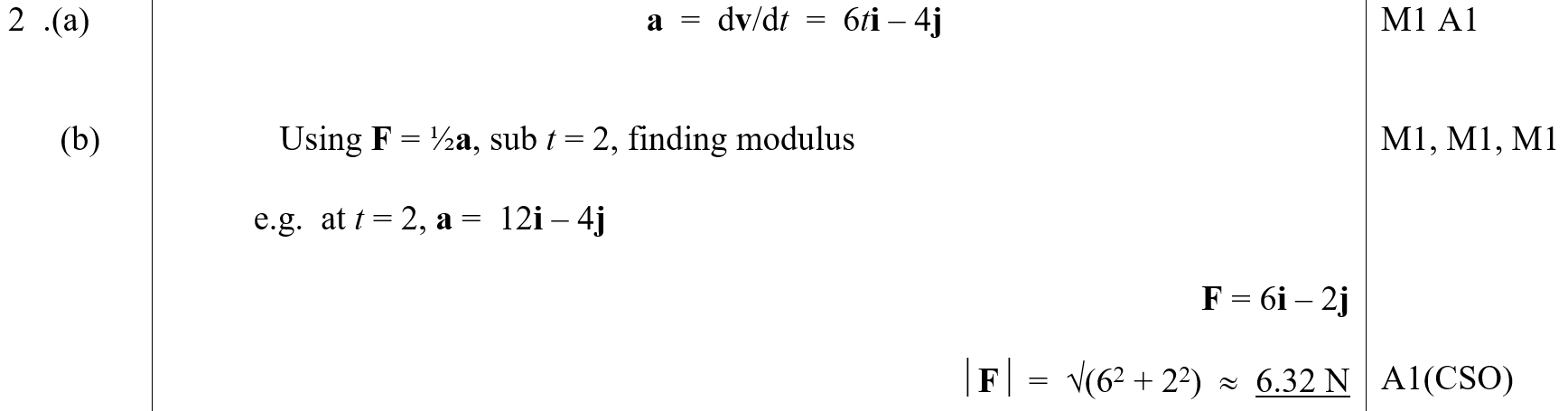 A
B
A notes
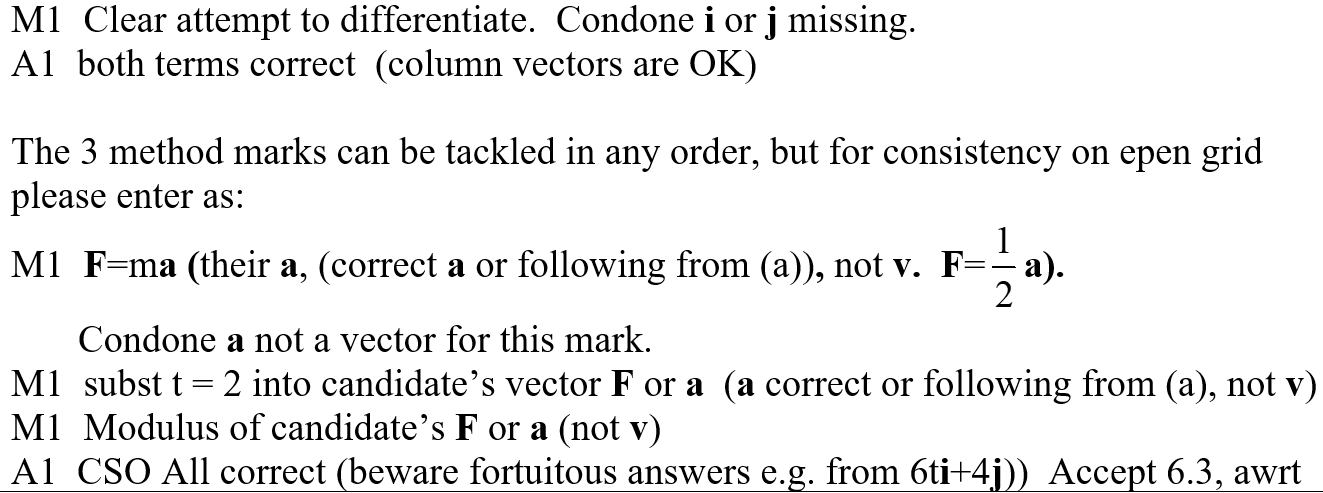 B notes
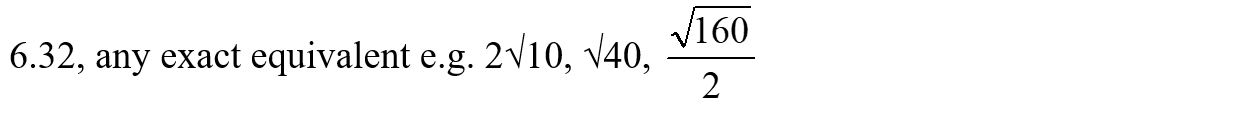 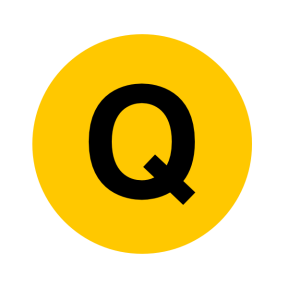 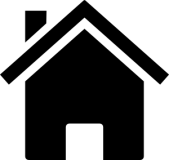 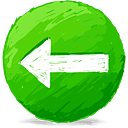 June 2007
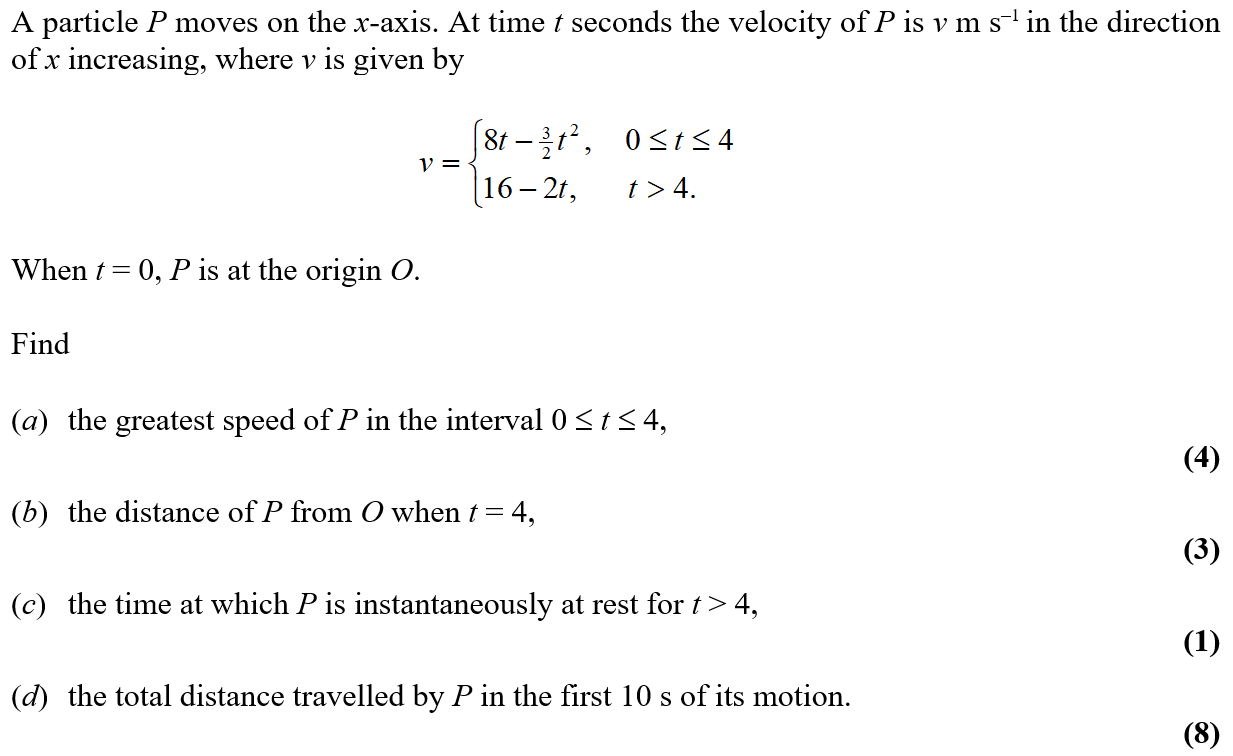 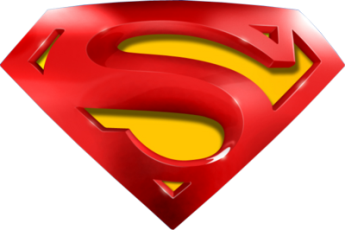 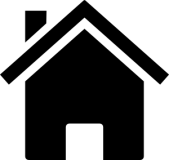 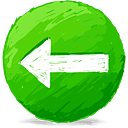 June 2007
A
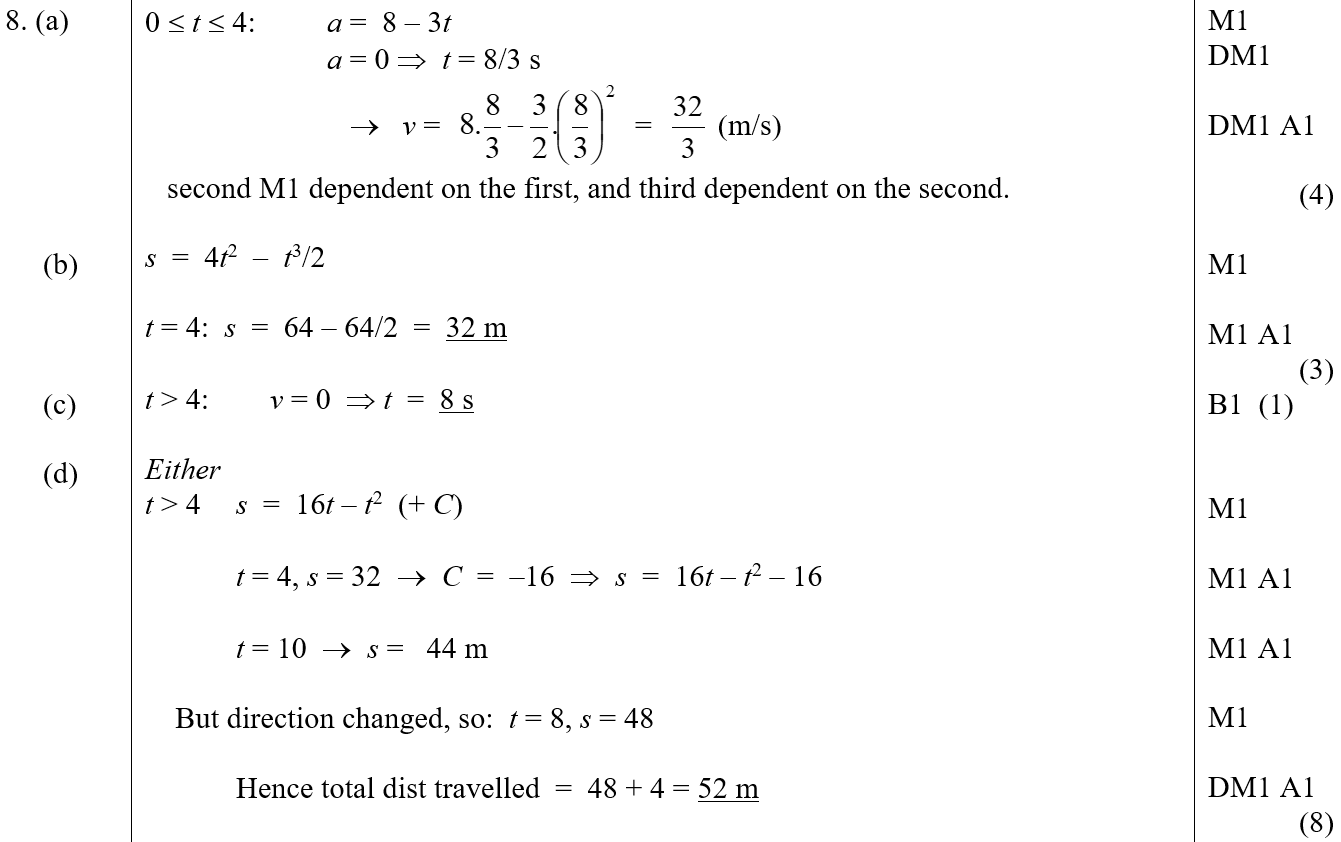 B
C
D
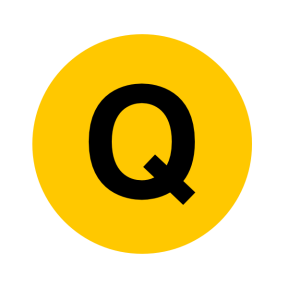 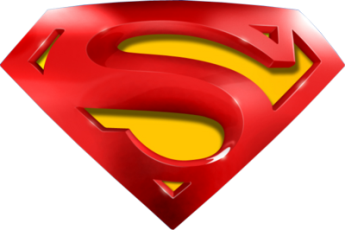 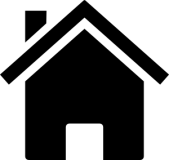 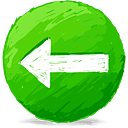 June 2007
D Alternative 1
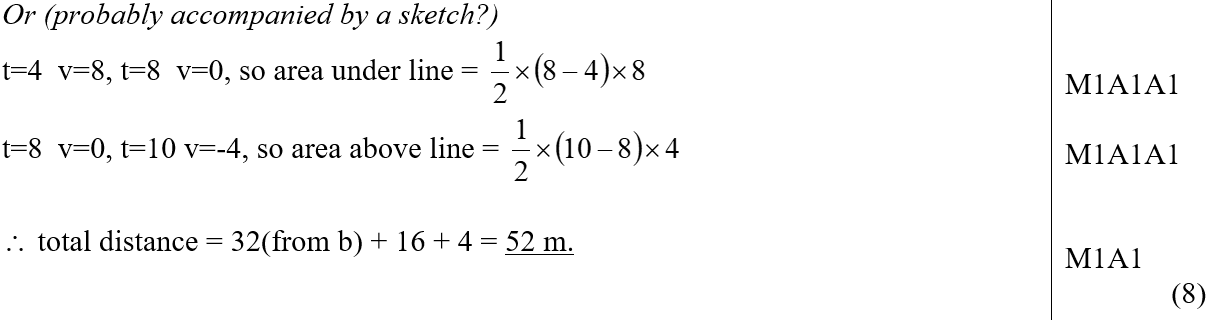 D Alternative 2
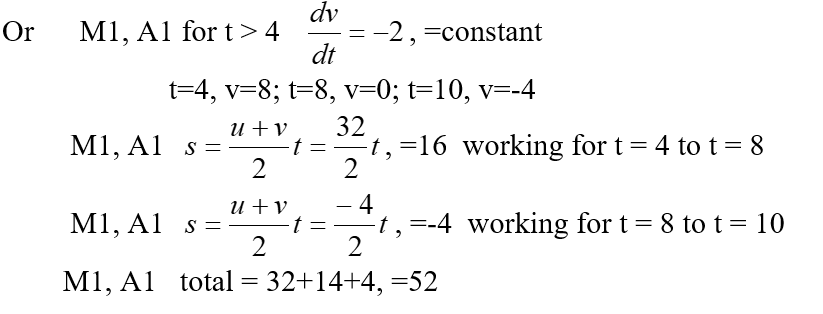 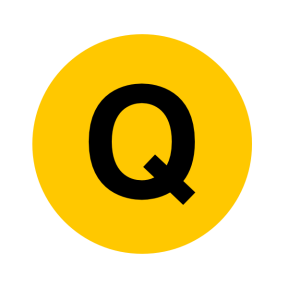 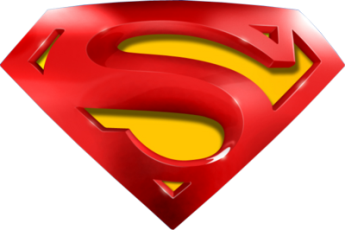 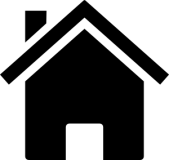 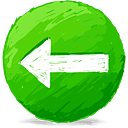 June 2007
A notes
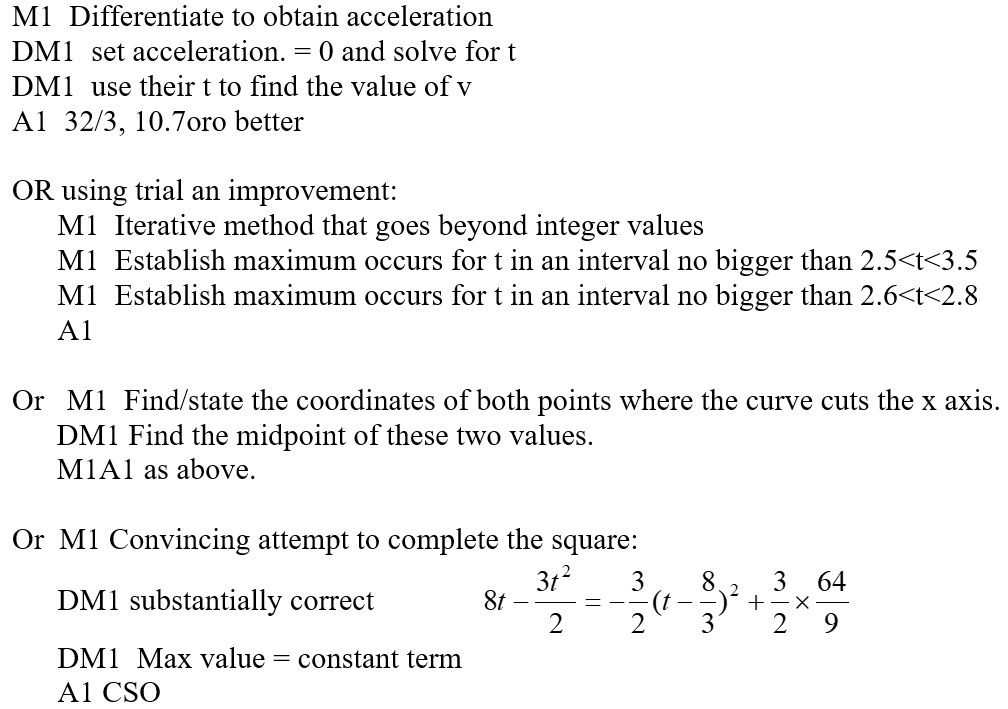 A Alternative 1 notes
A Alternative 2 notes
A Alternative 3 notes
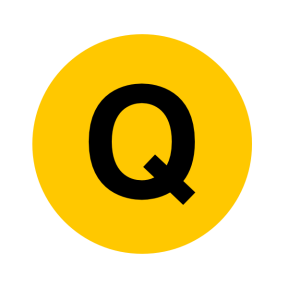 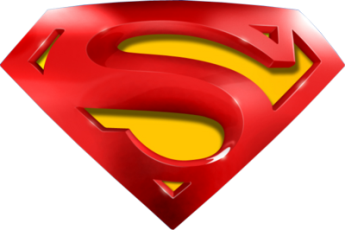 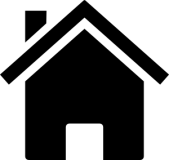 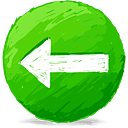 June 2007
B notes
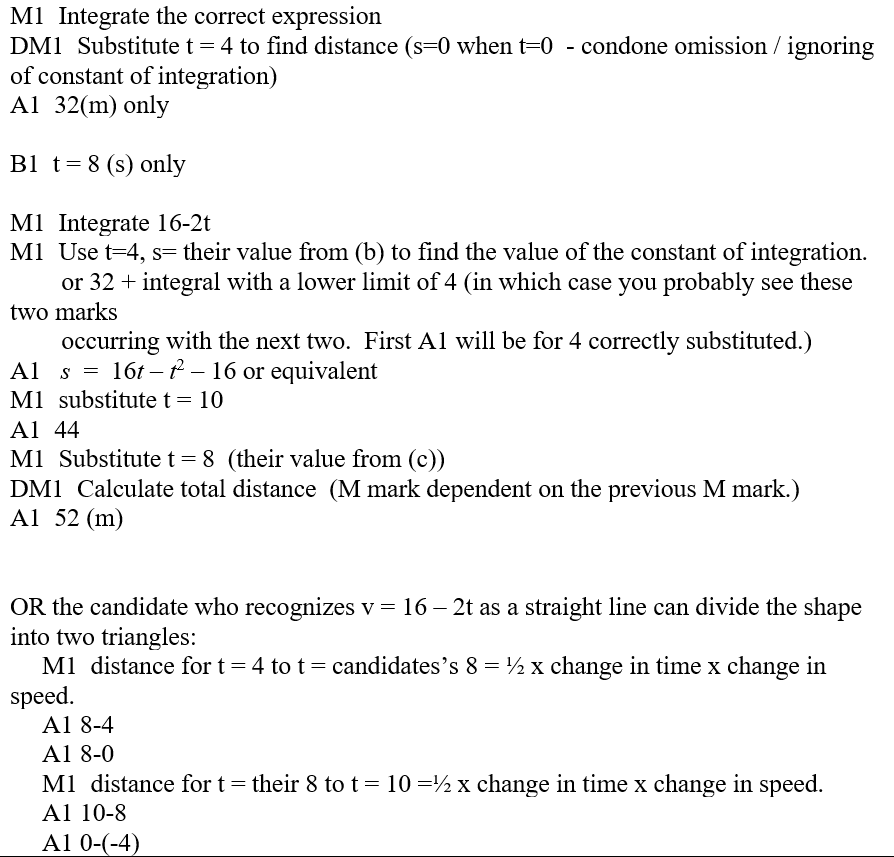 C notes
D notes
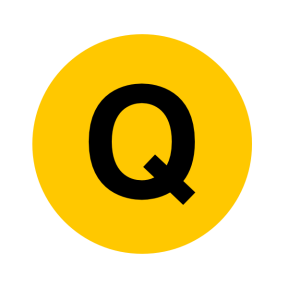 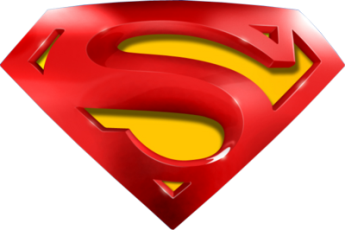 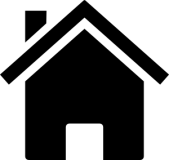 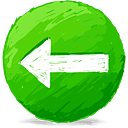 June 2007
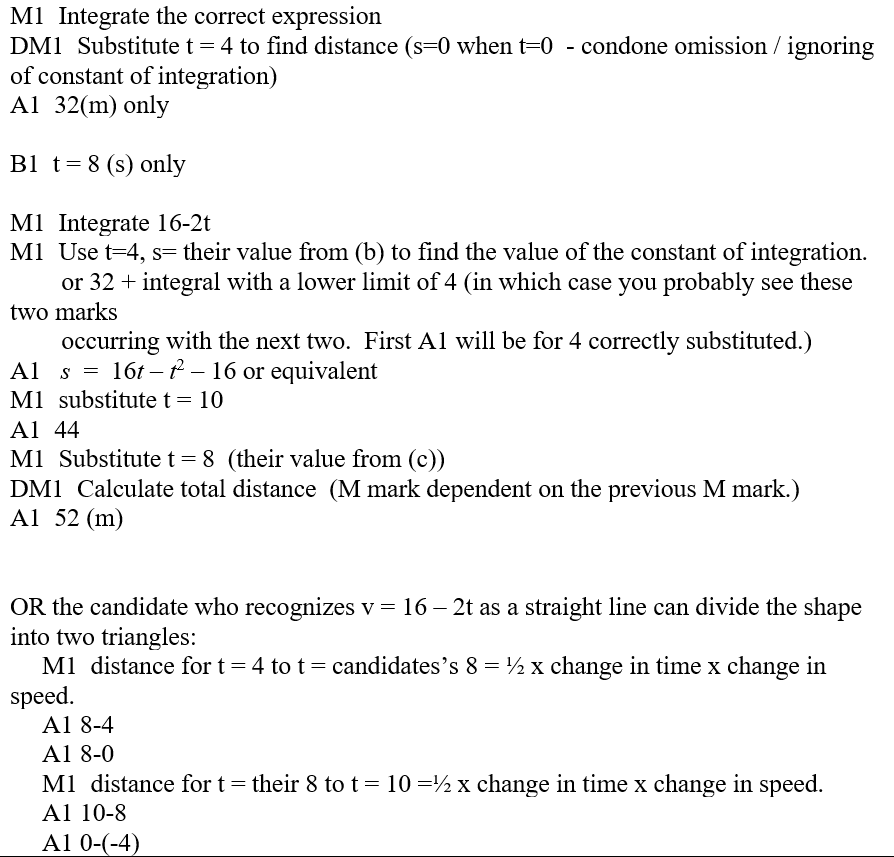 D Alternative notes
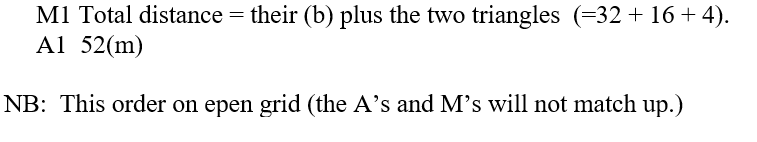 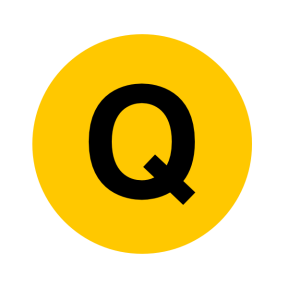 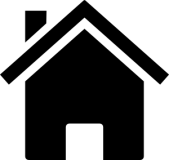 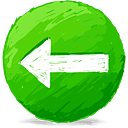 Jan 2008
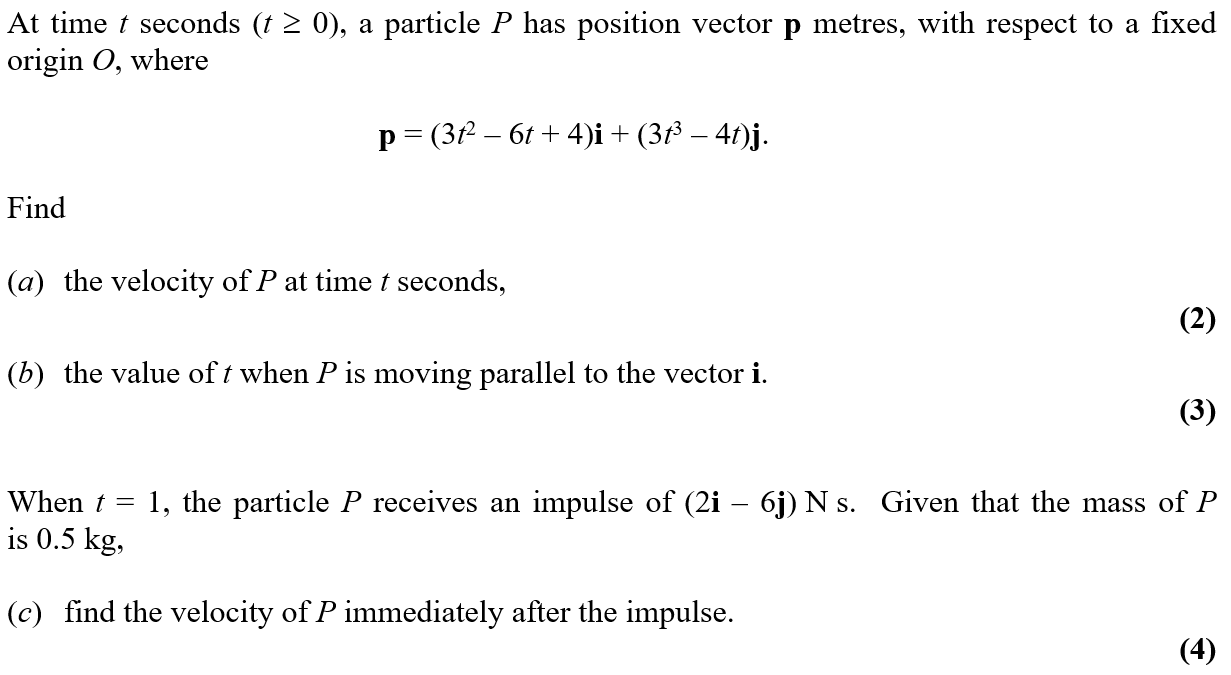 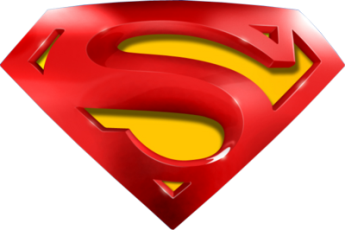 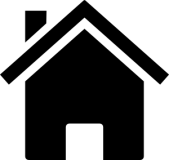 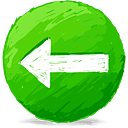 Jan 2008
A
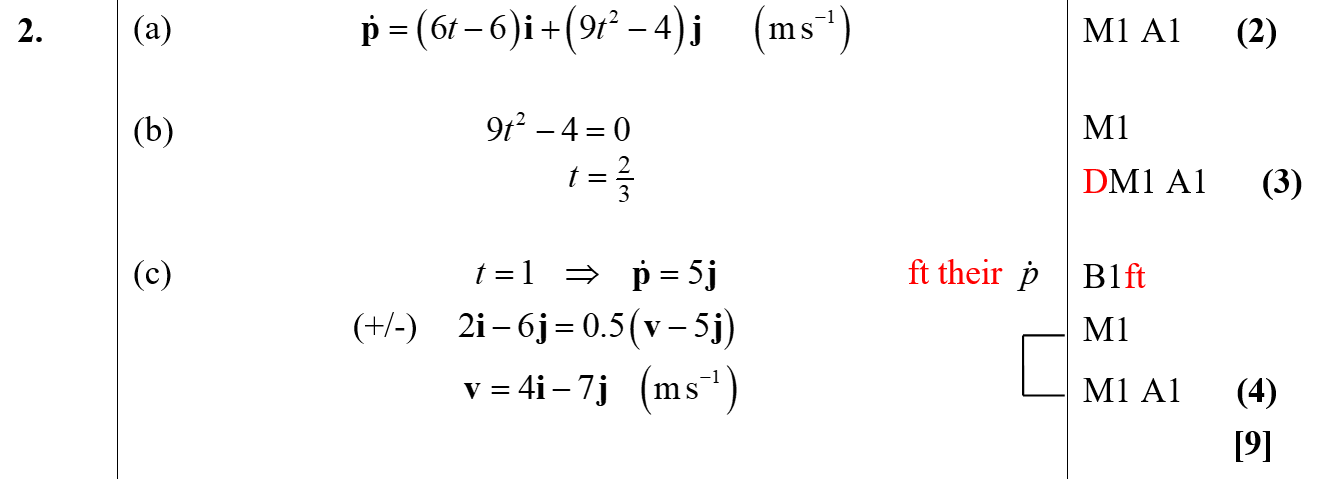 B
C
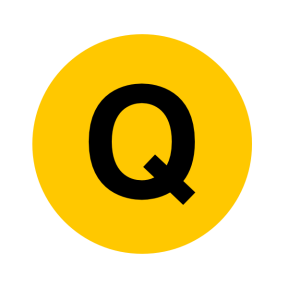 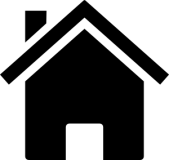 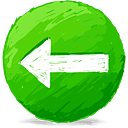 May 2008
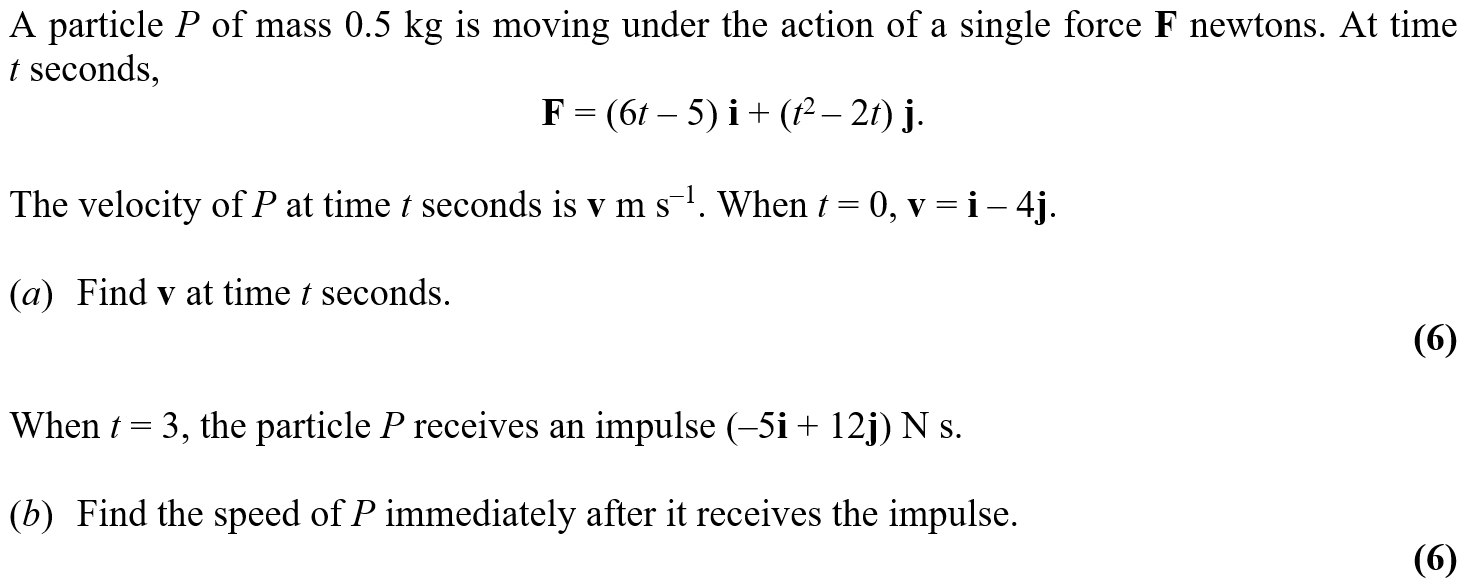 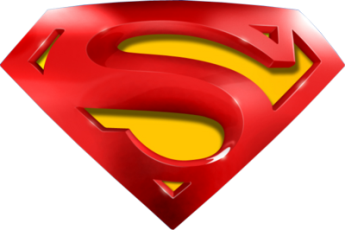 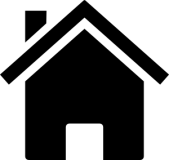 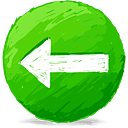 May 2008
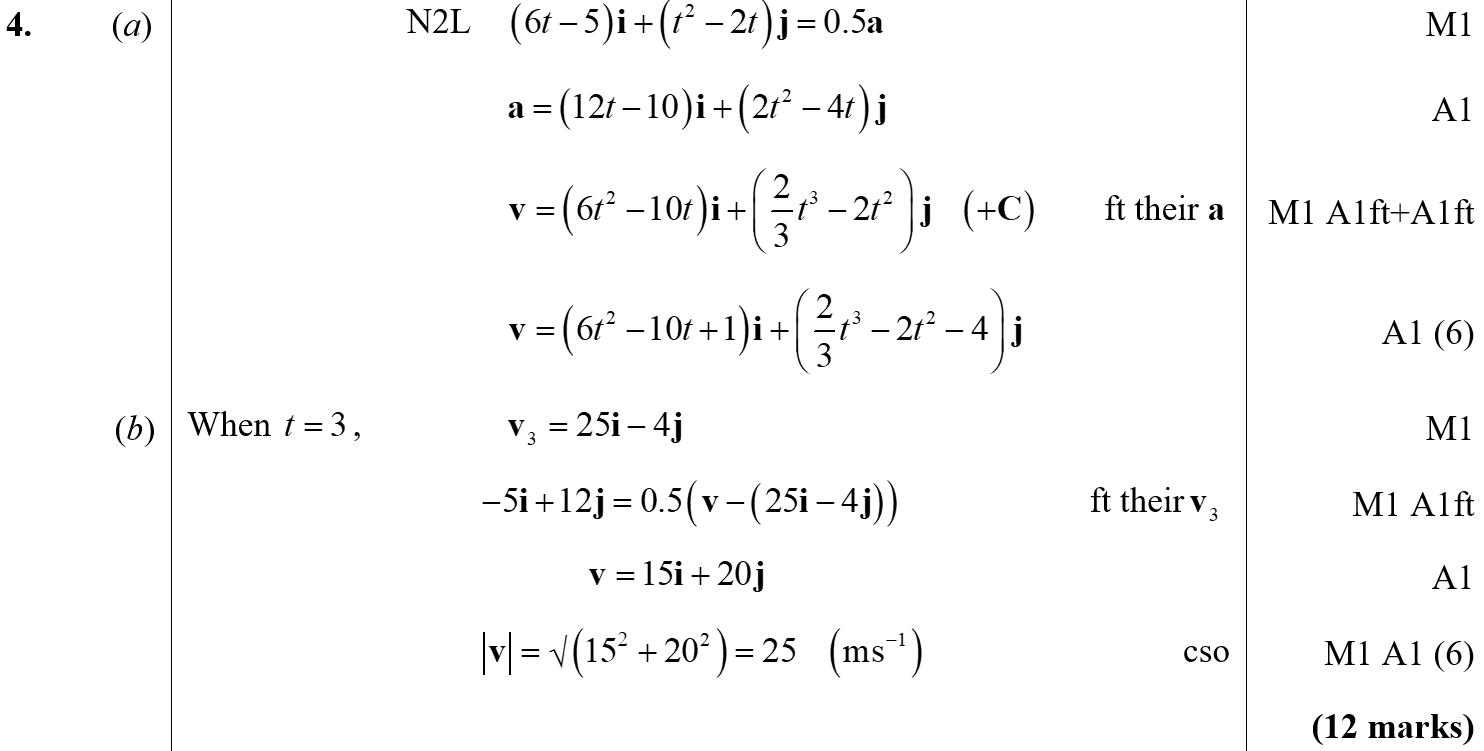 A
B
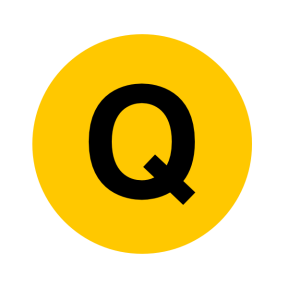 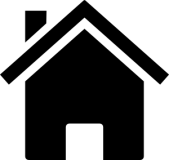 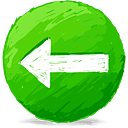 Jan 2009
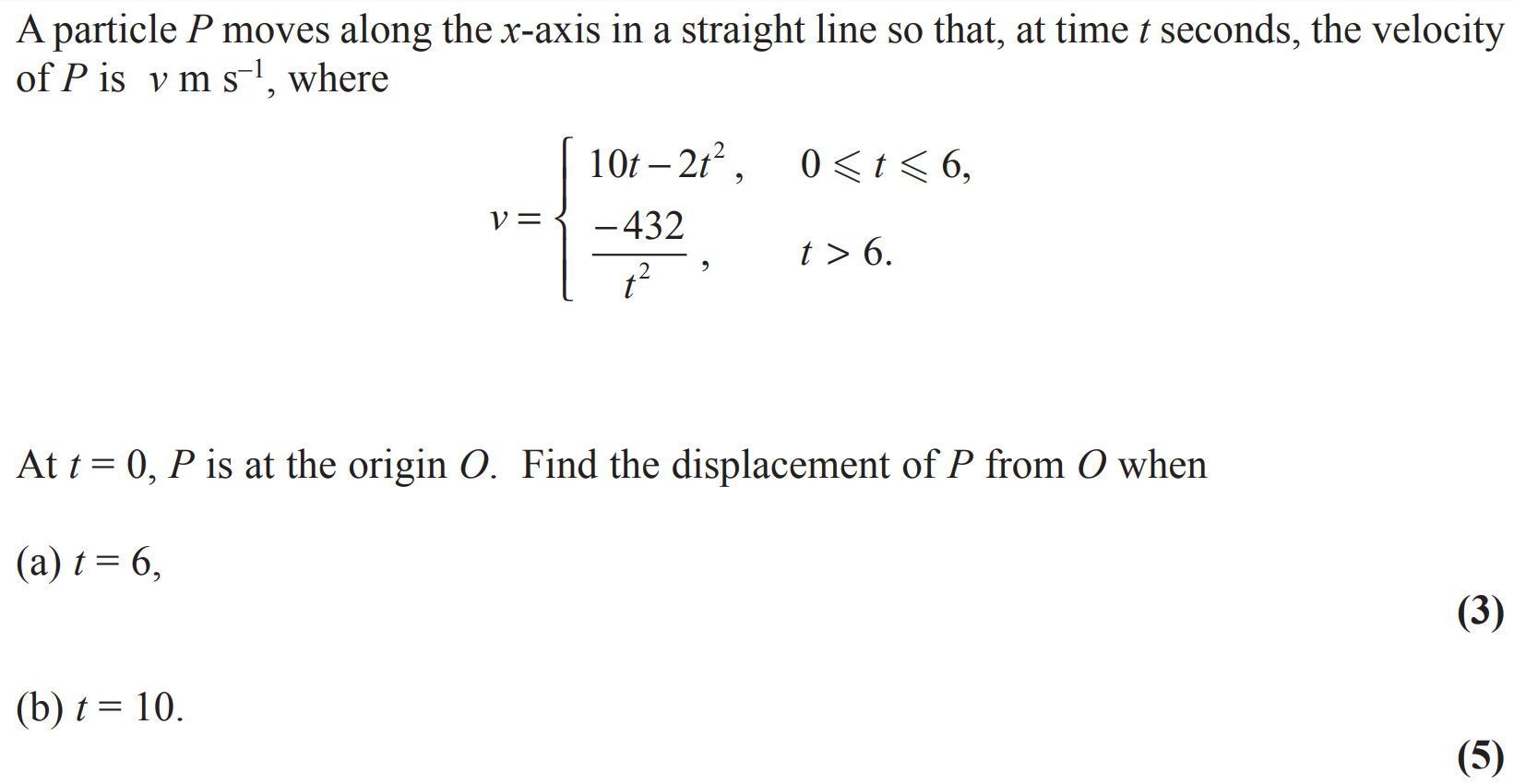 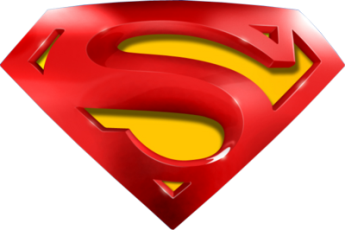 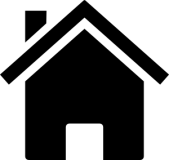 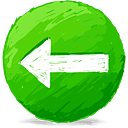 Jan 2009
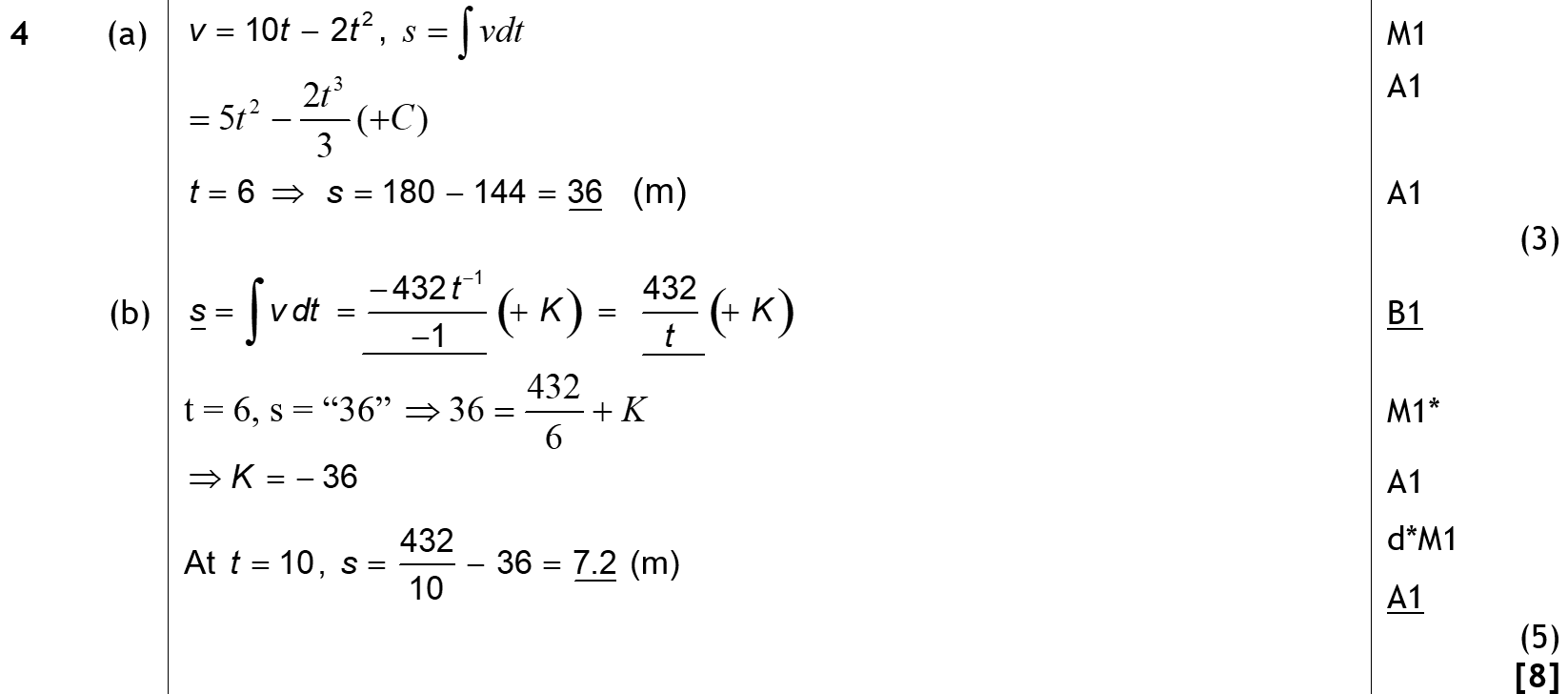 A
B
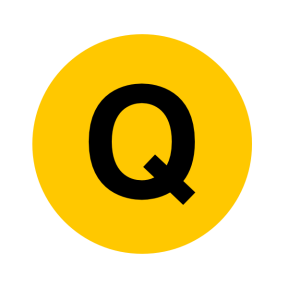 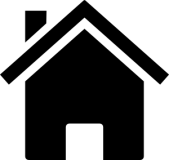 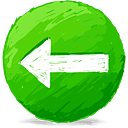 May 2009
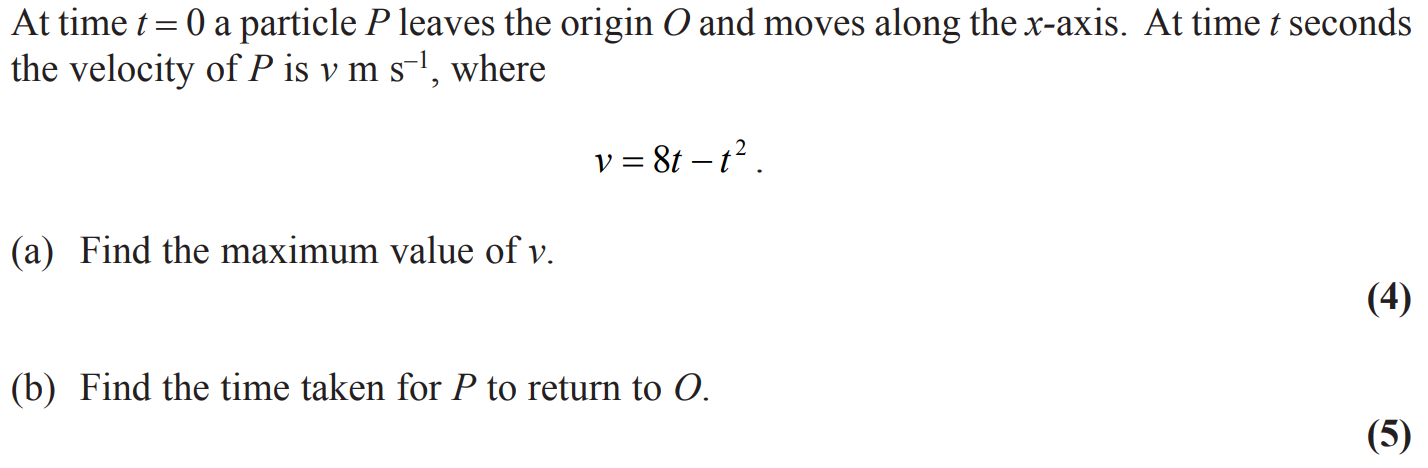 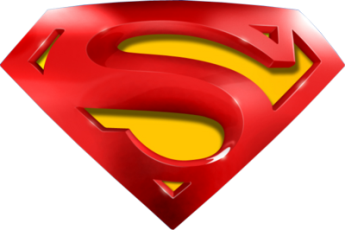 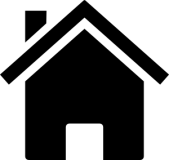 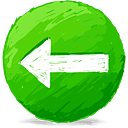 May 2009
A
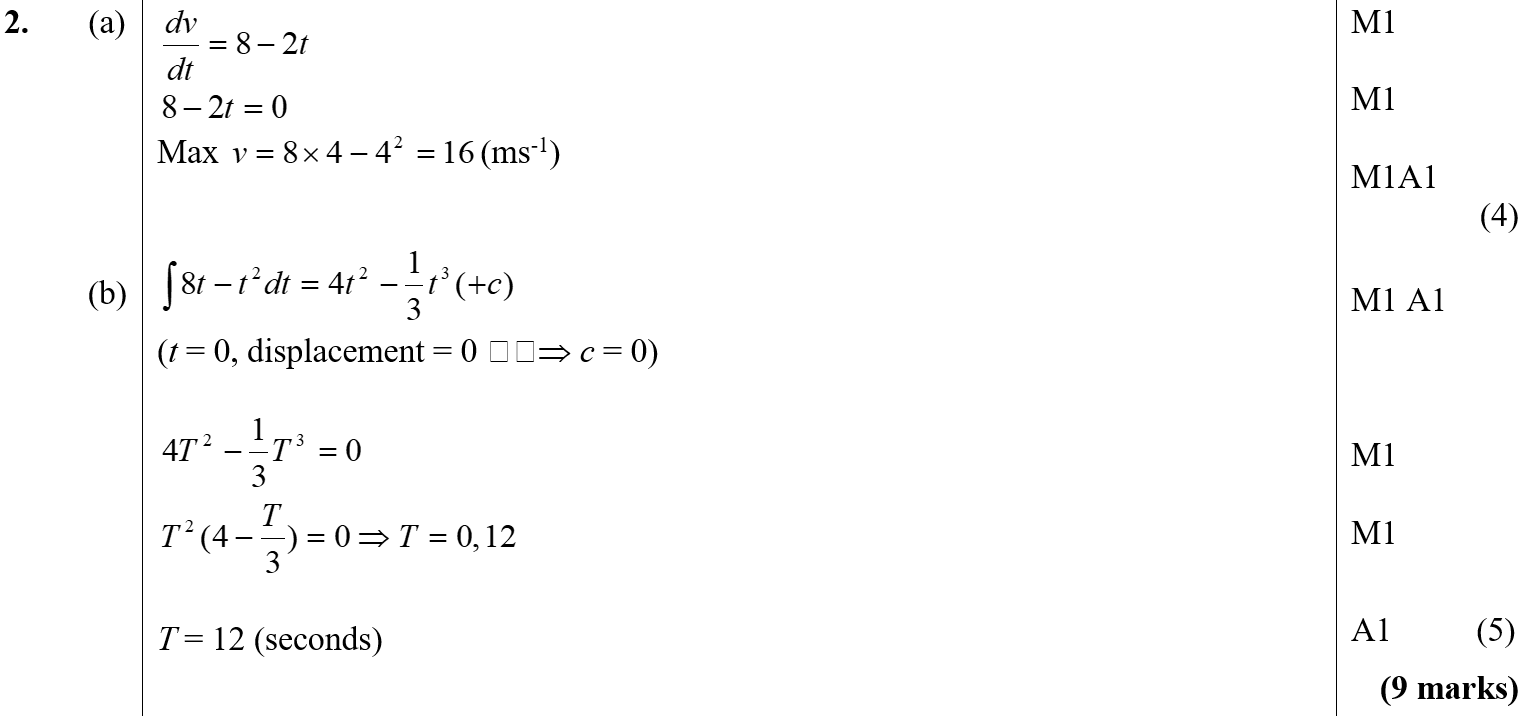 B
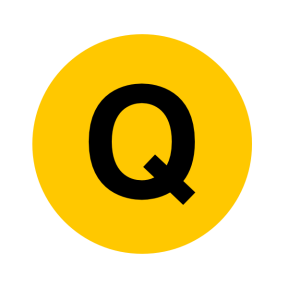 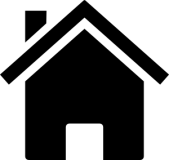 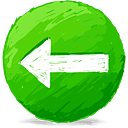 Jan 2010
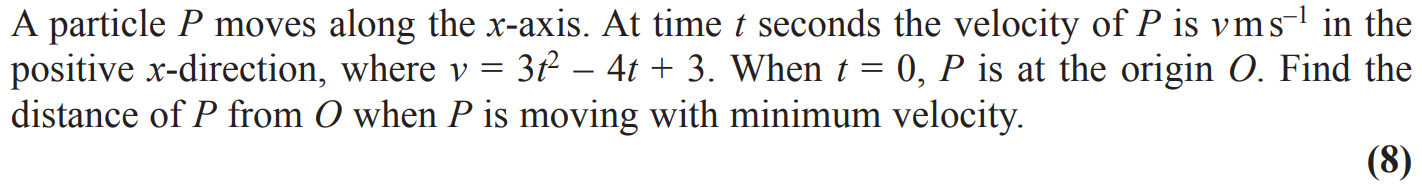 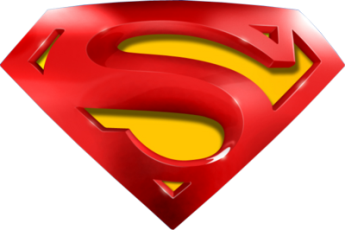 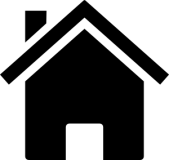 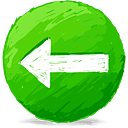 Jan 2010
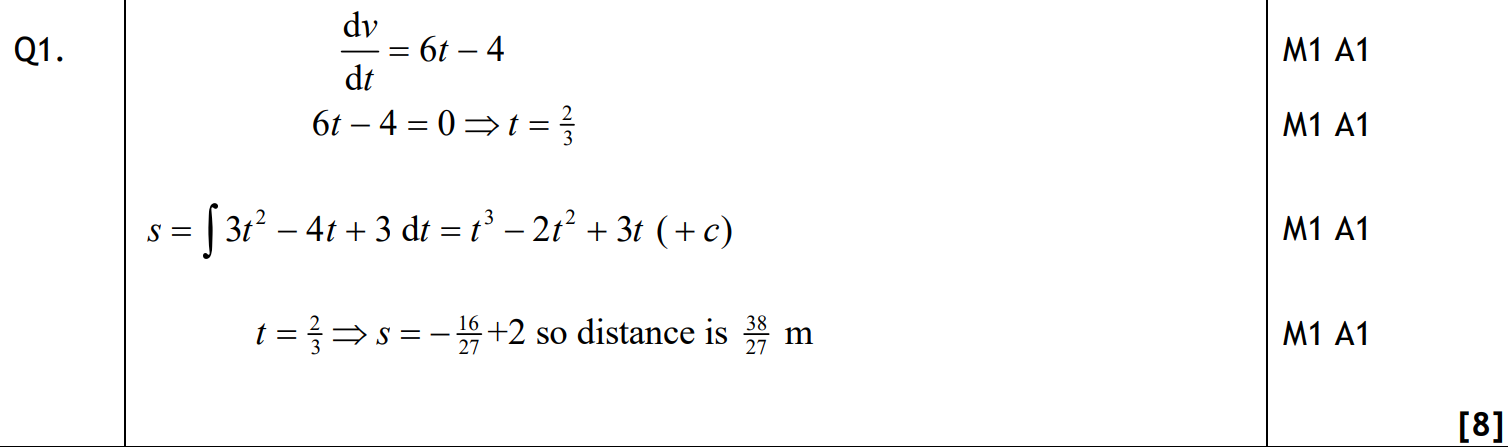 A
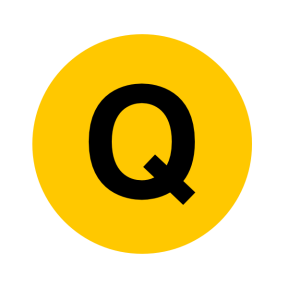 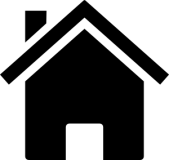 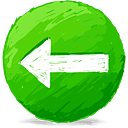 June 2010
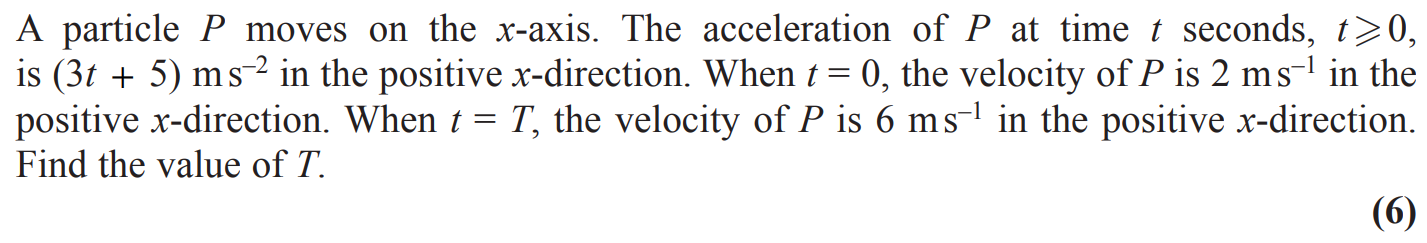 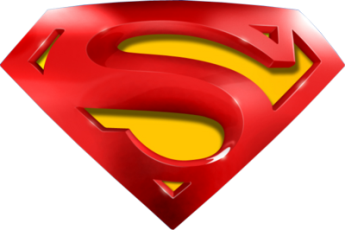 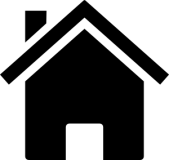 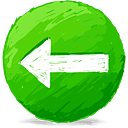 June 2010
A
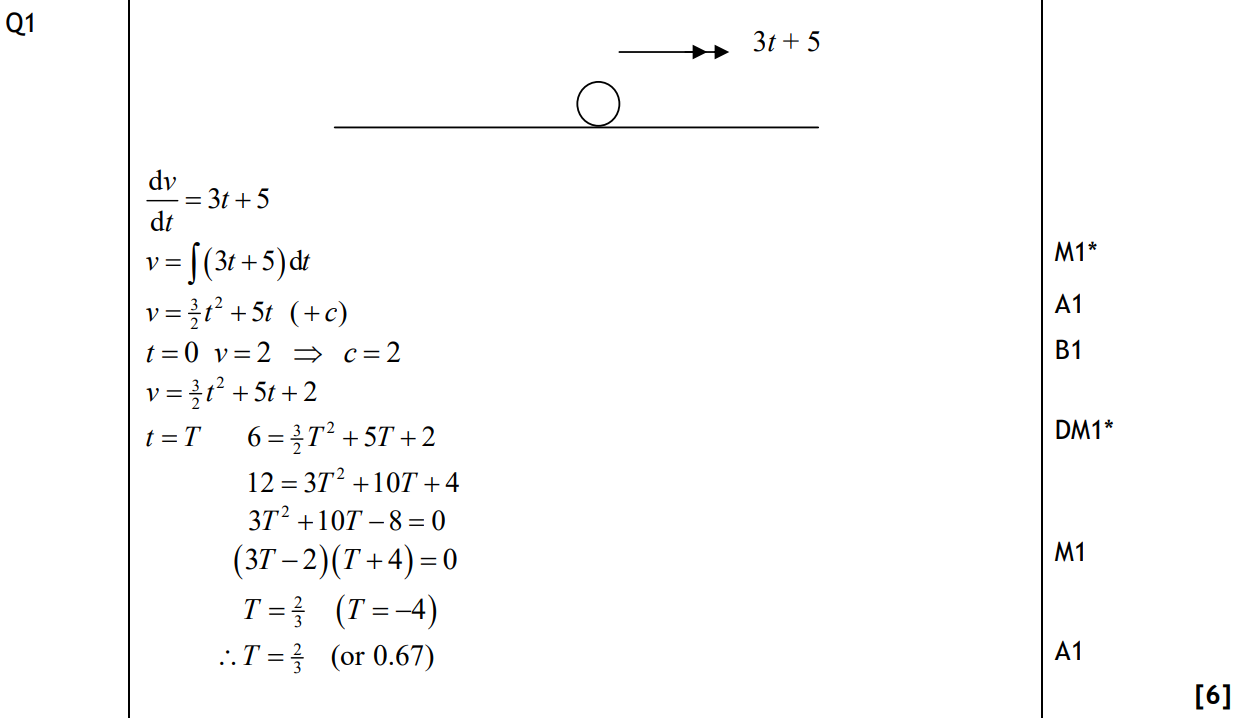 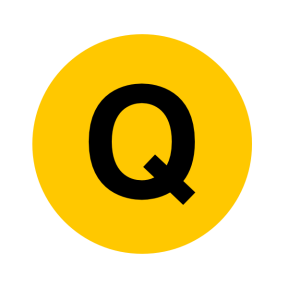 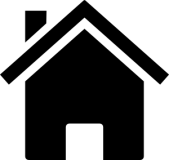 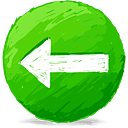 Jan 2011
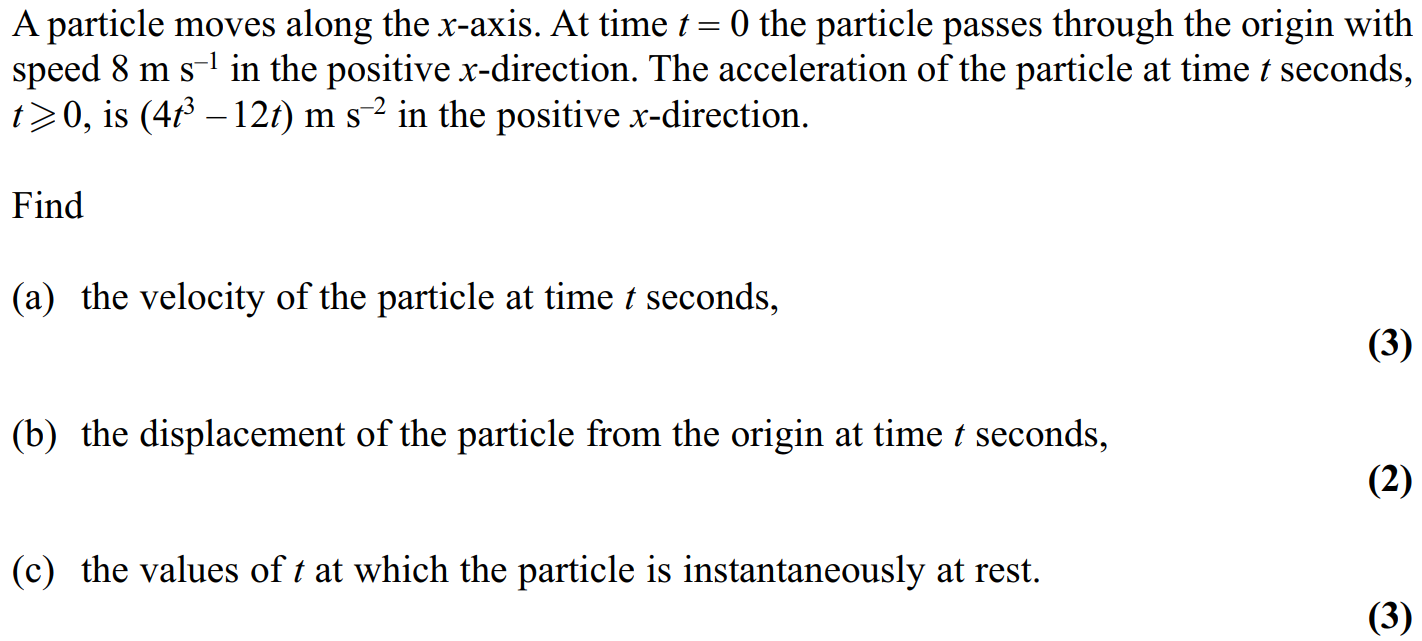 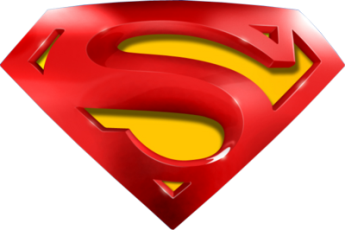 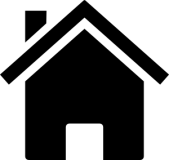 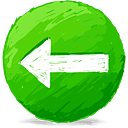 Jan 2011
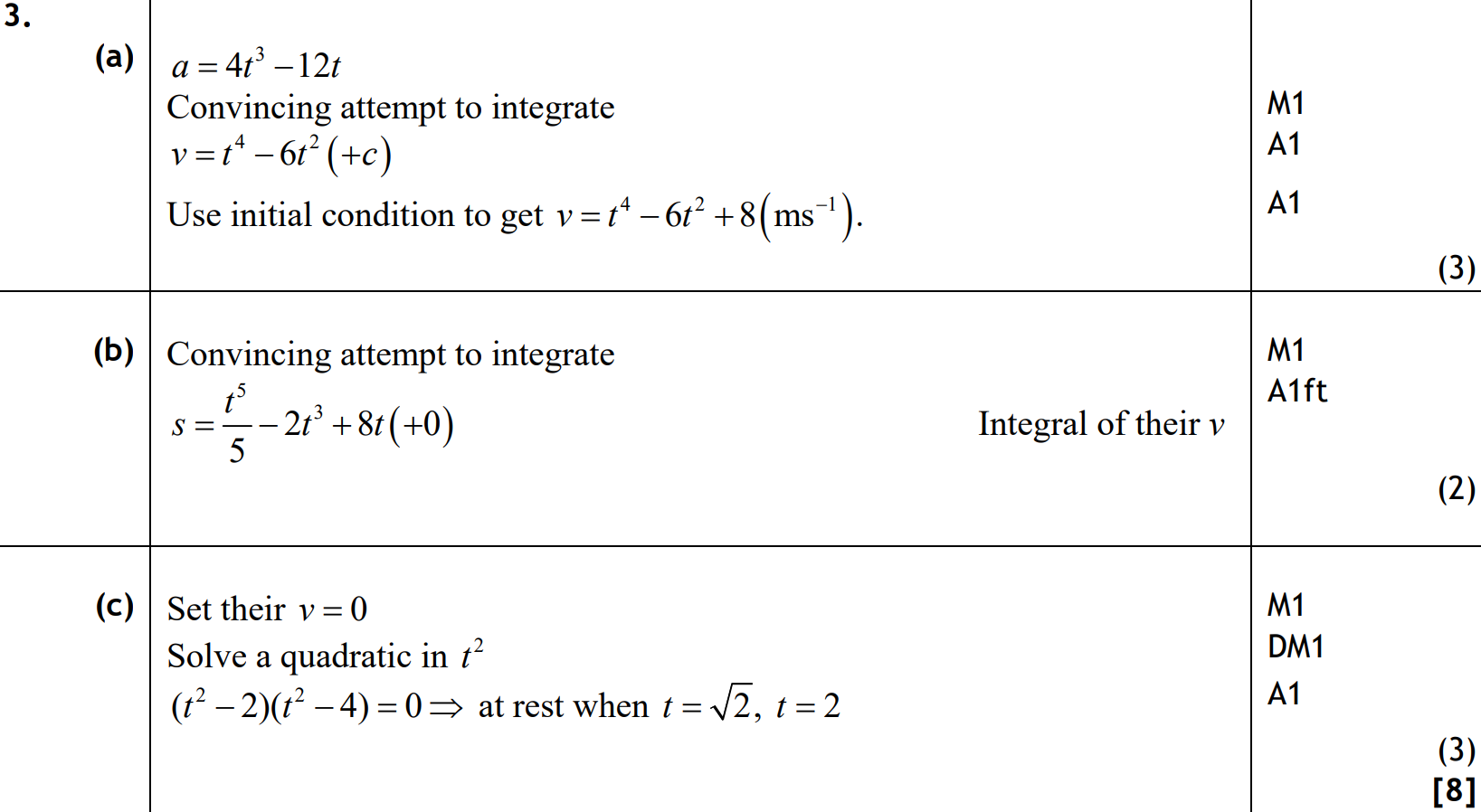 A
B
C
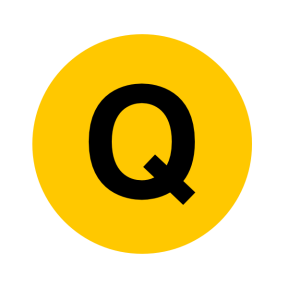 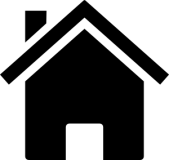 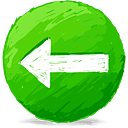 June 2011
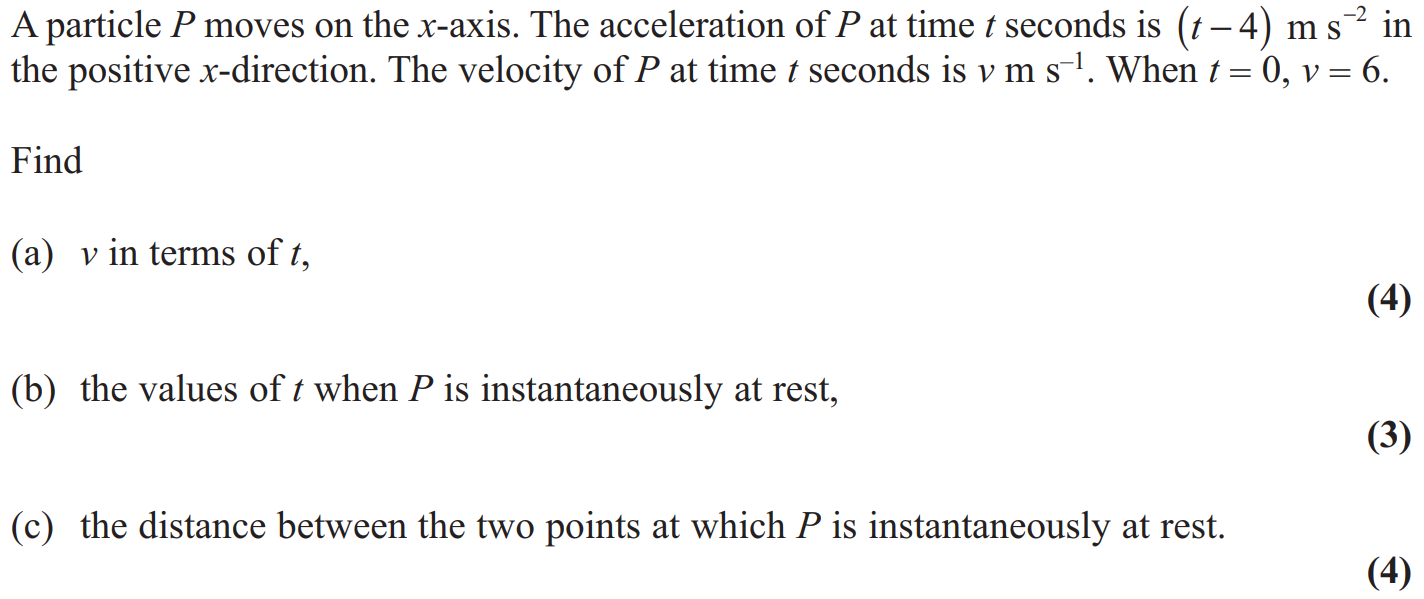 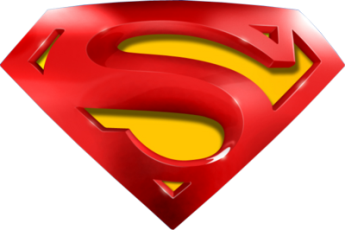 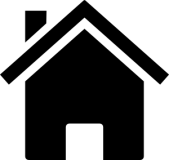 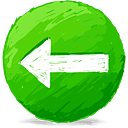 June 2011
A
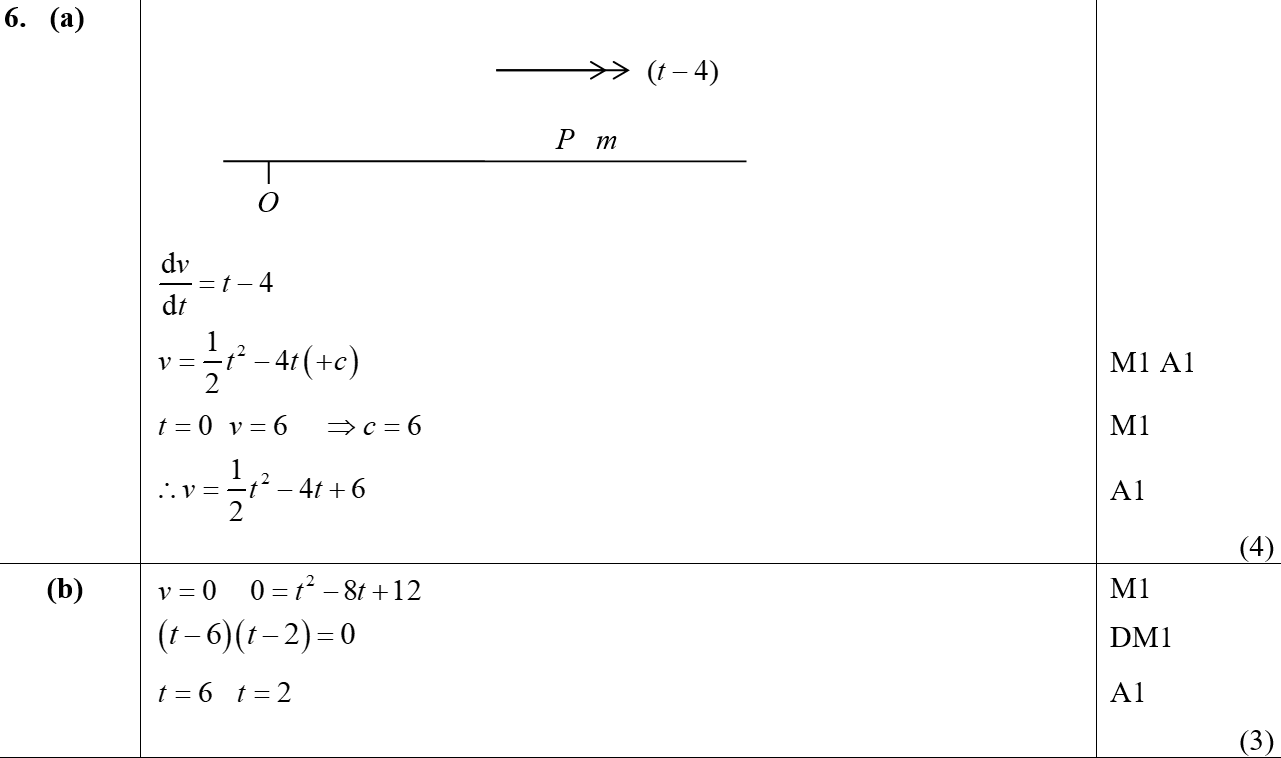 B
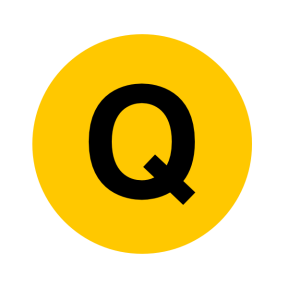 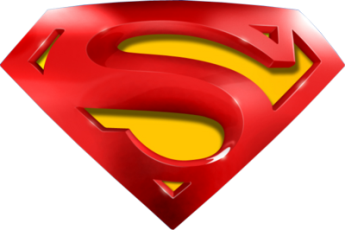 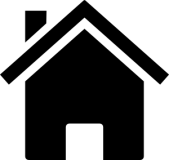 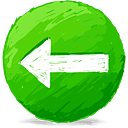 June 2011
C
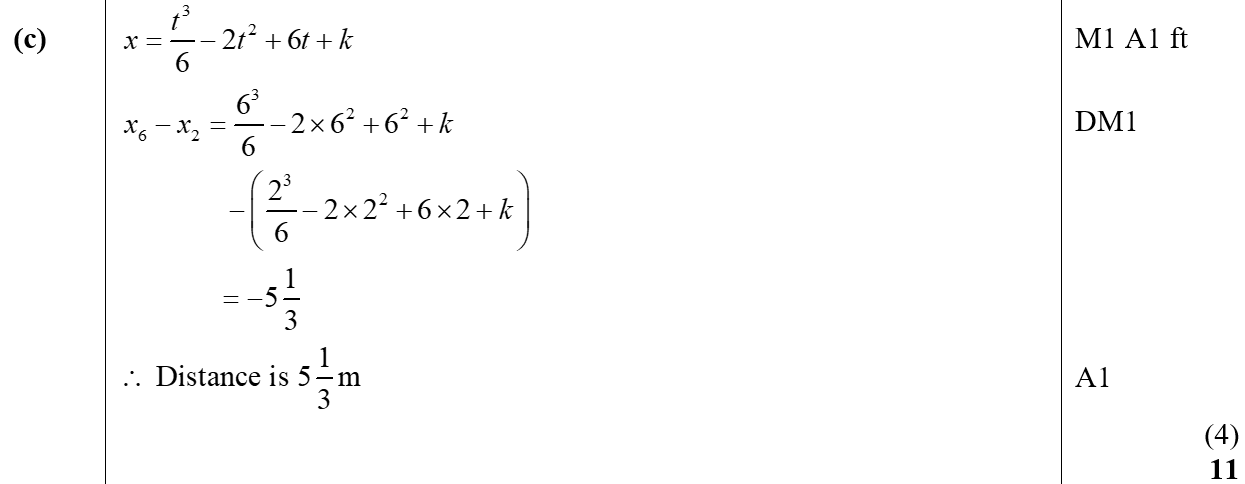 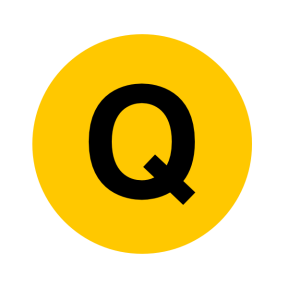 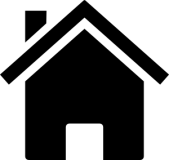 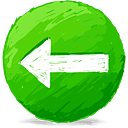 Jan 2012
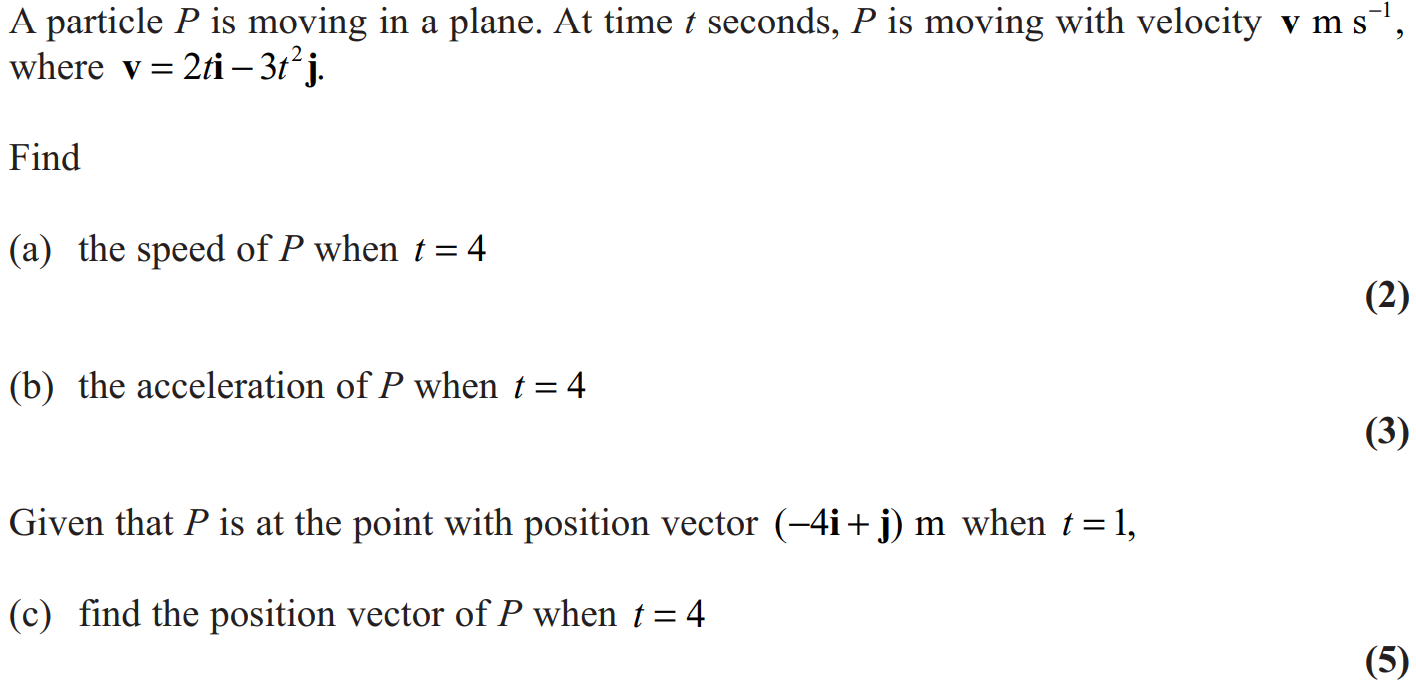 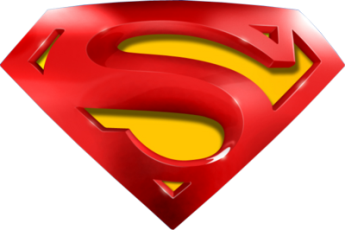 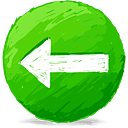 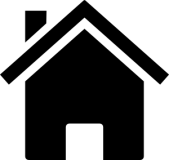 Jan 2012
A
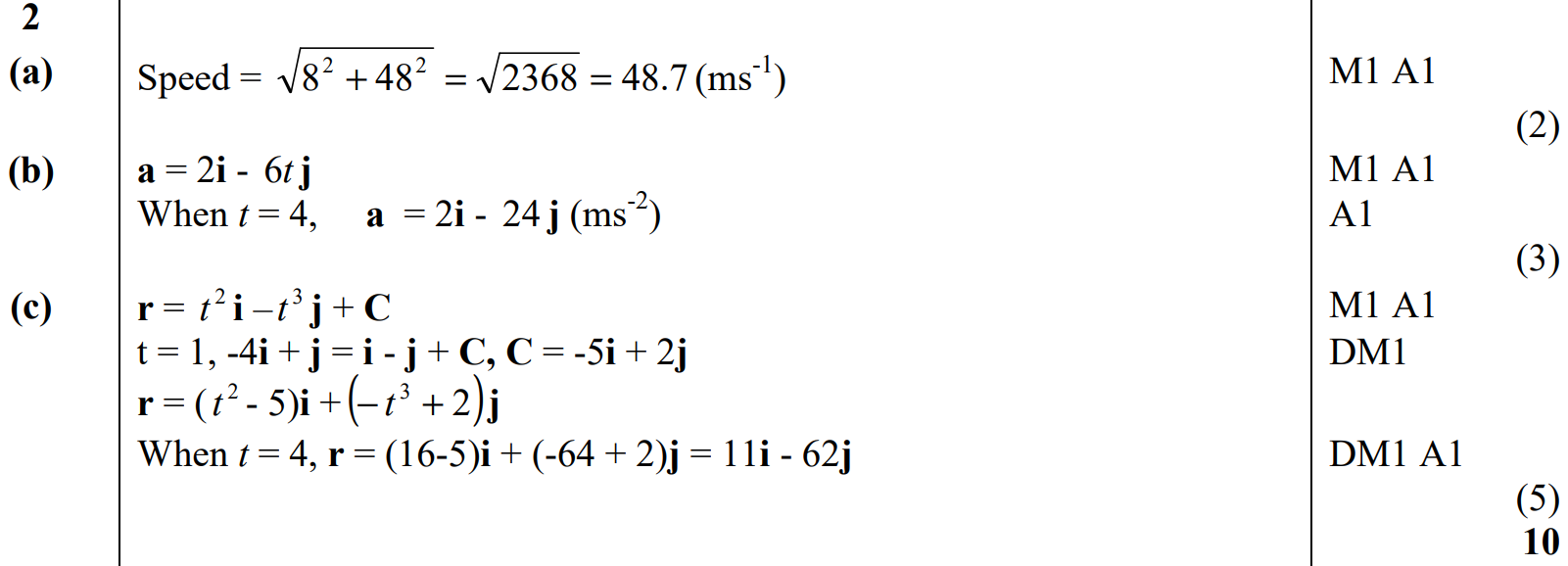 B
C
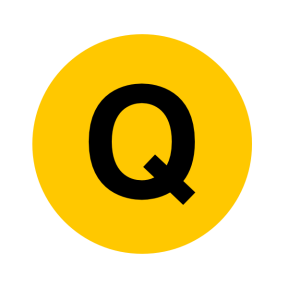 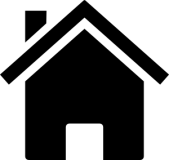 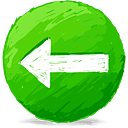 May 2012
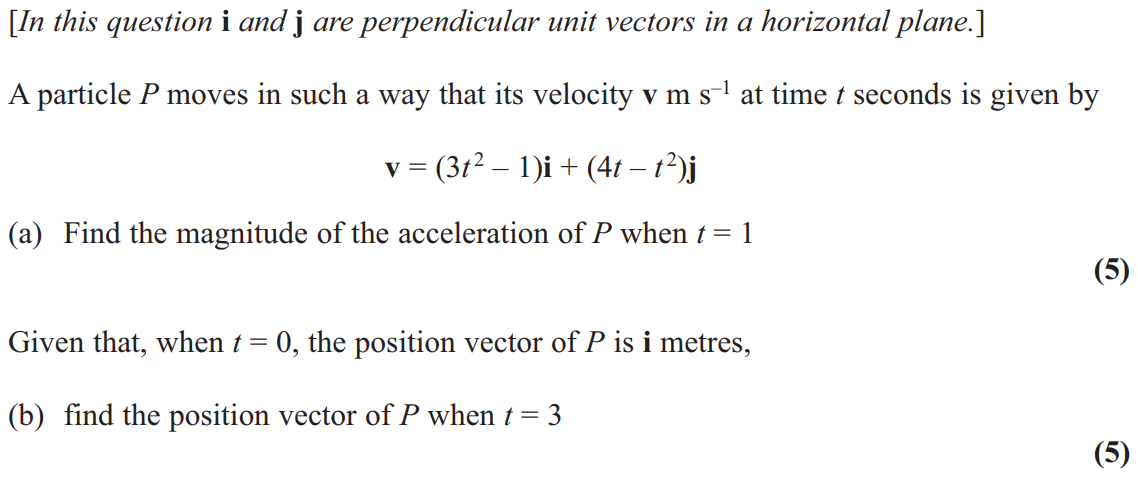 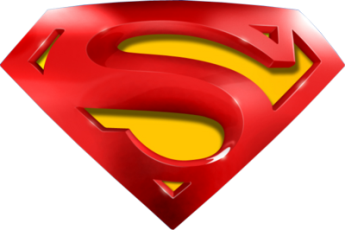 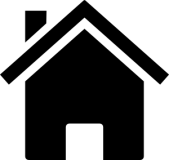 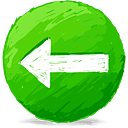 May 2012
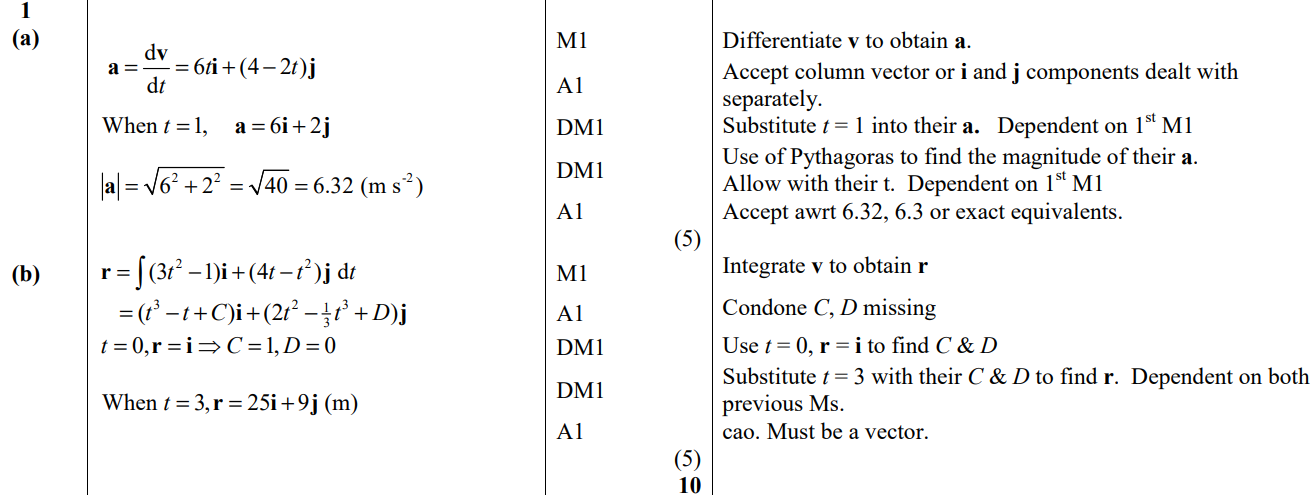 A
B
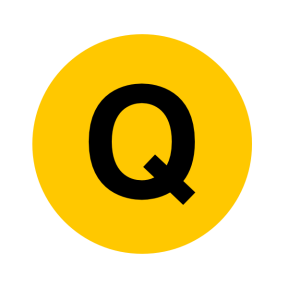 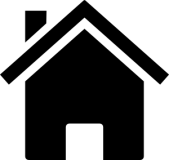 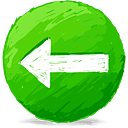 Jan 2013
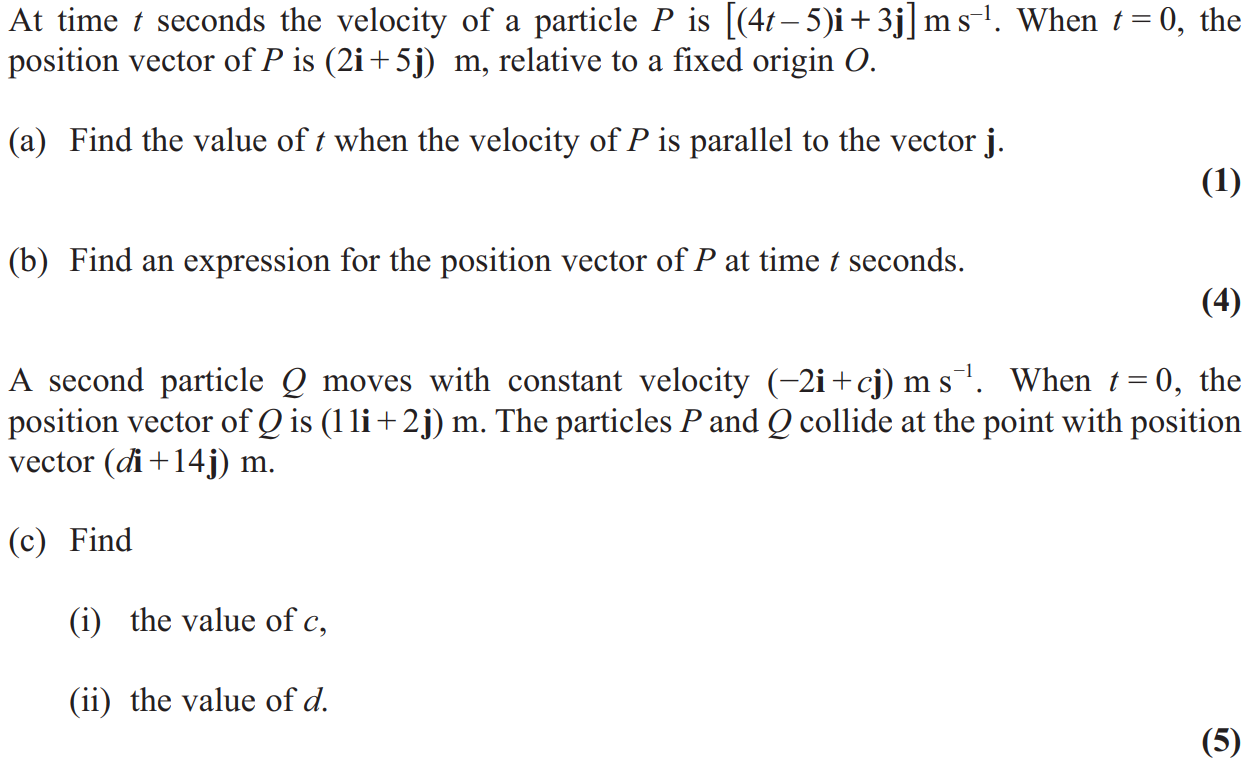 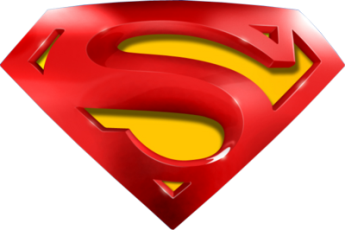 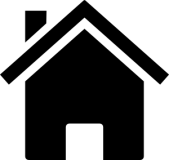 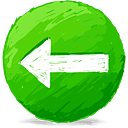 Jan 2013
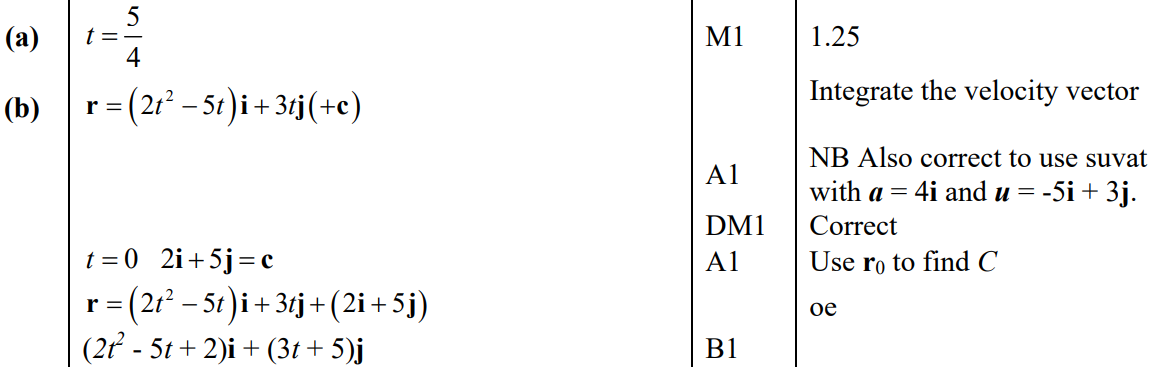 A
B
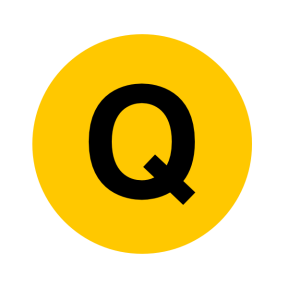 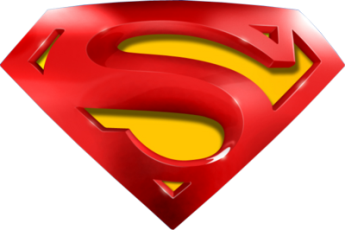 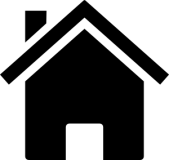 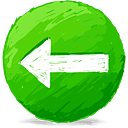 Jan 2013
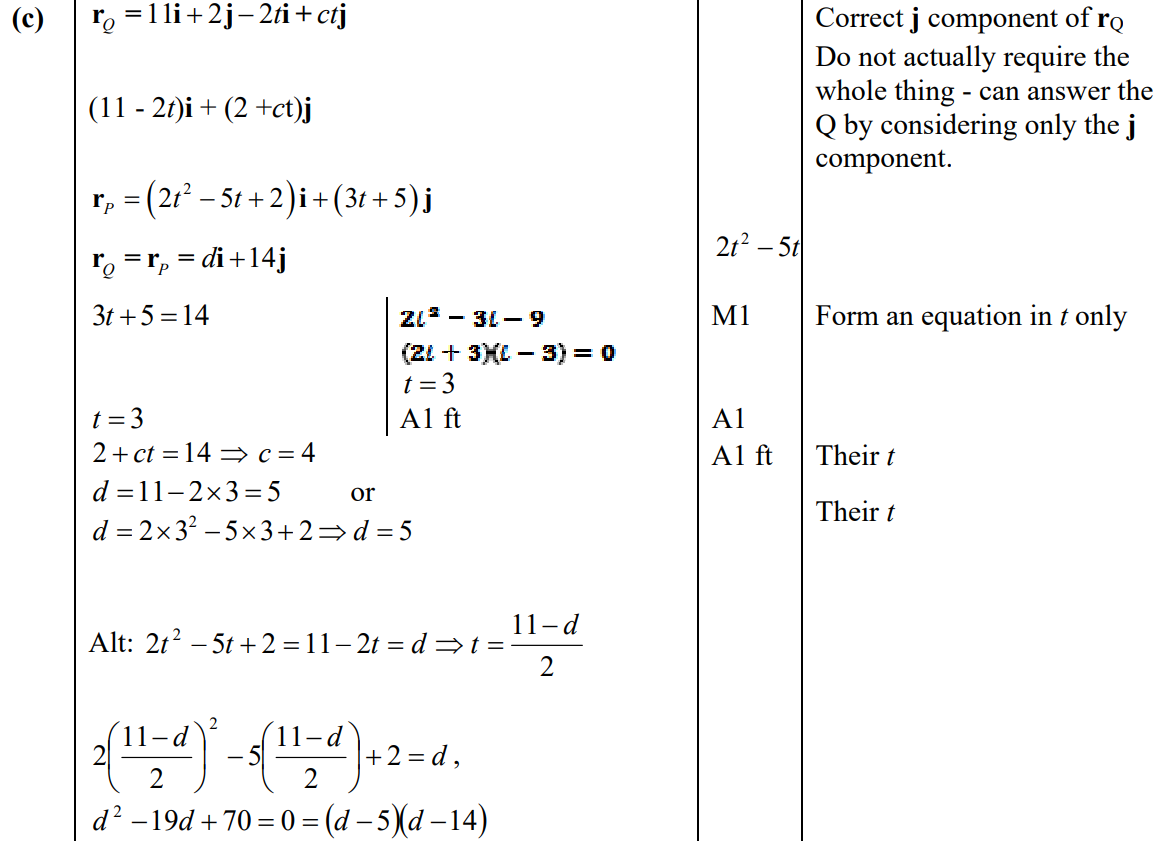 C
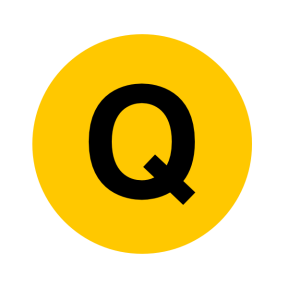 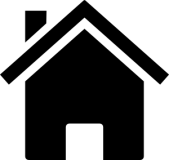 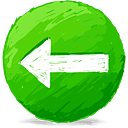 June 2013
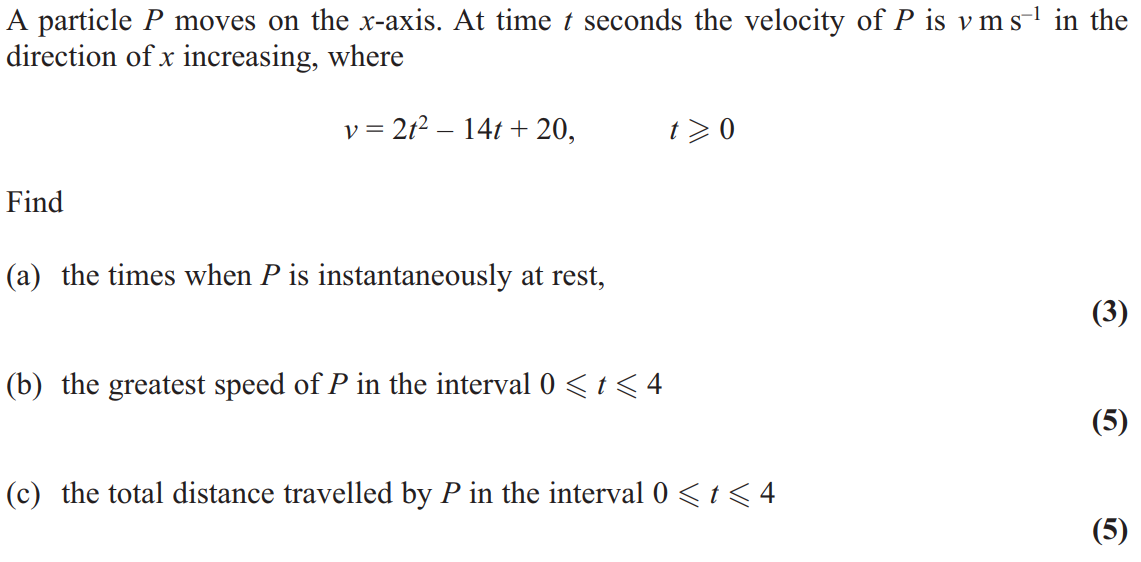 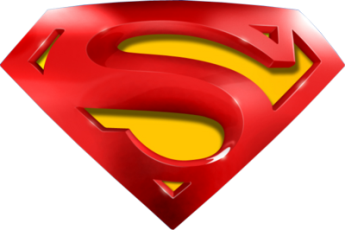 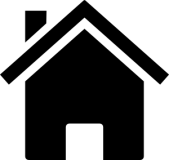 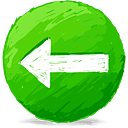 June 2013
A
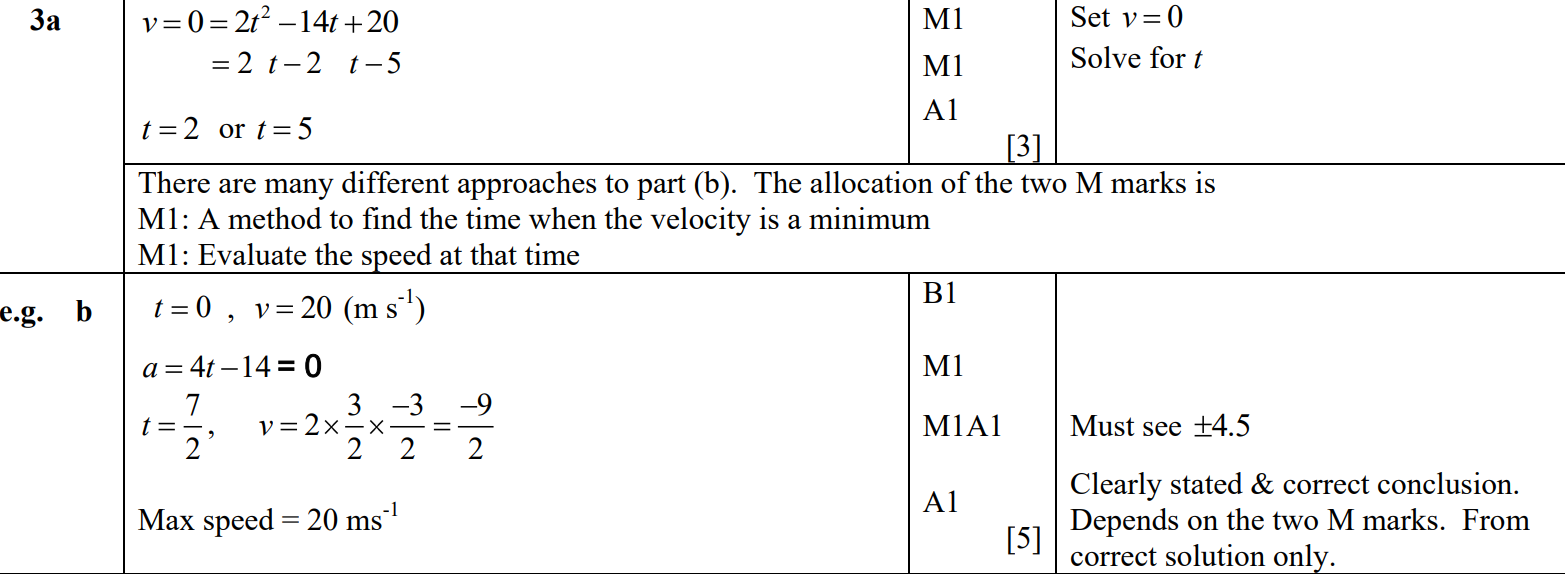 B
B alternative 1
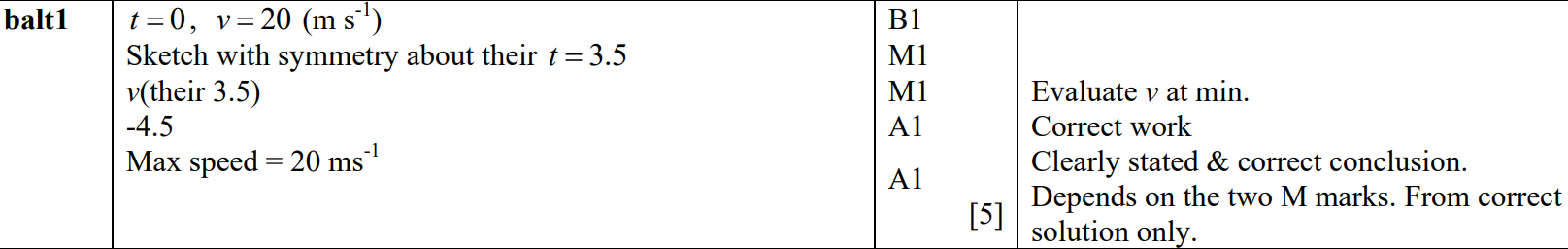 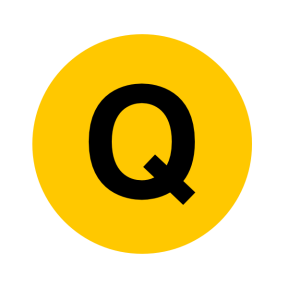 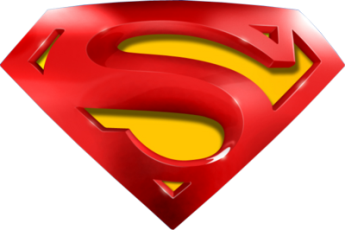 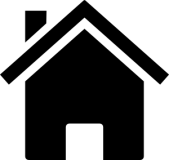 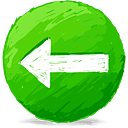 June 2013
B Alternative 2
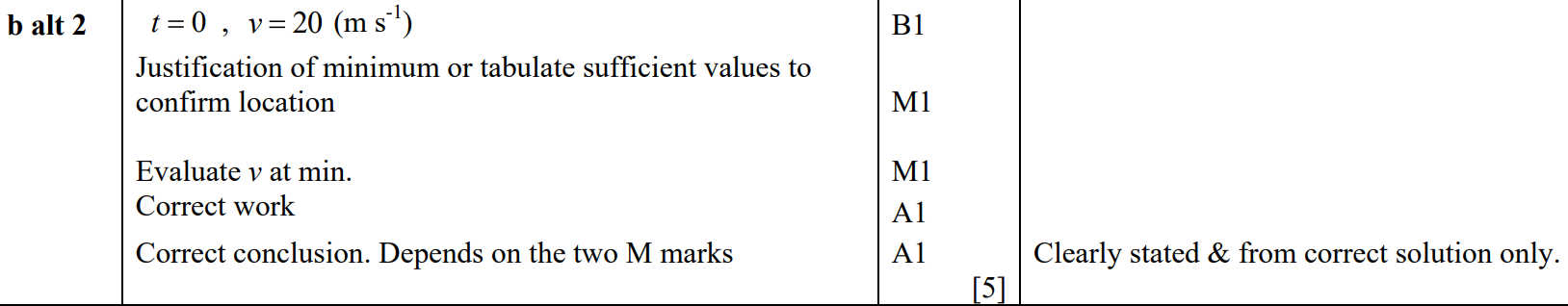 B Alternative 3
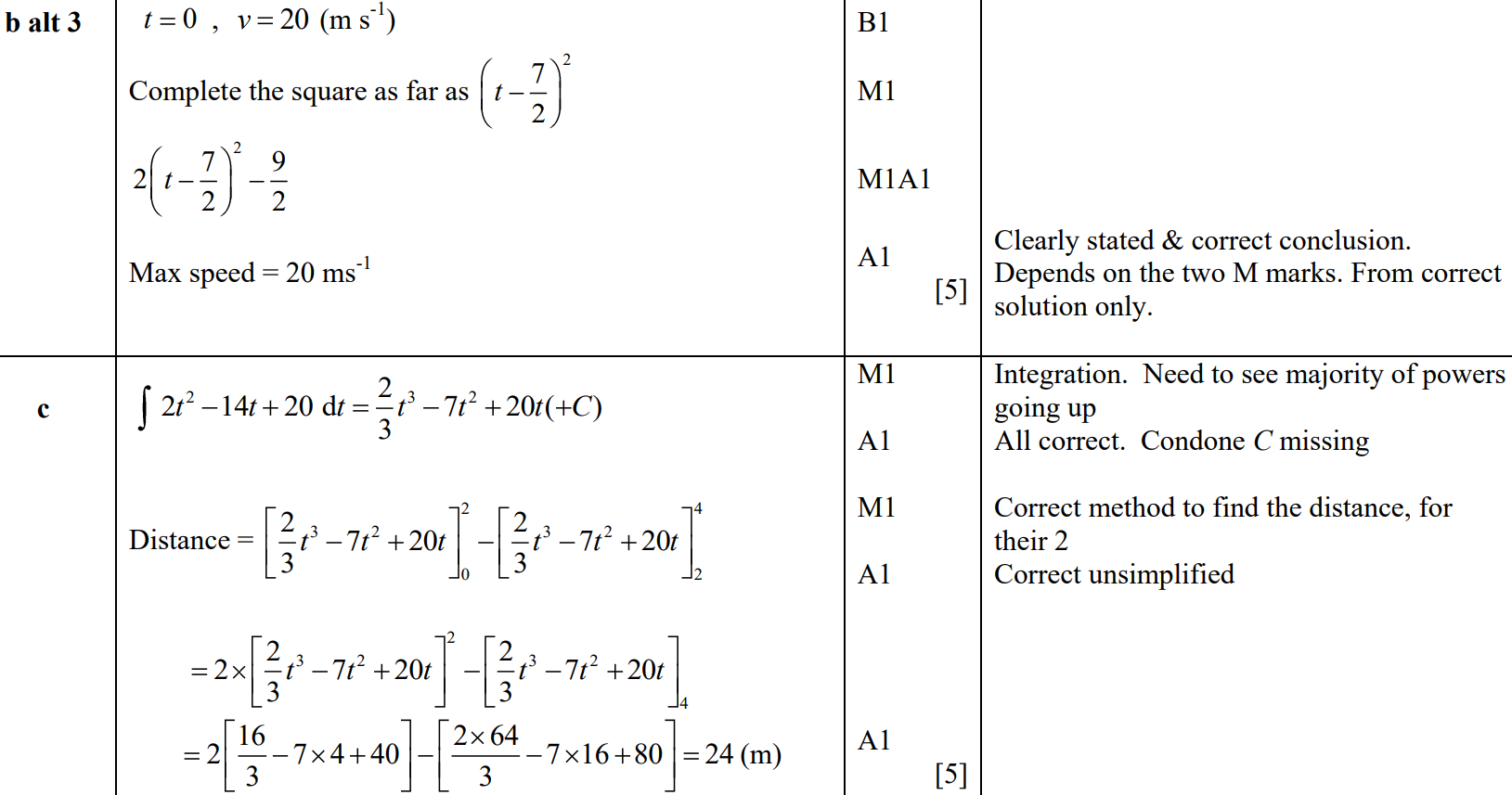 C
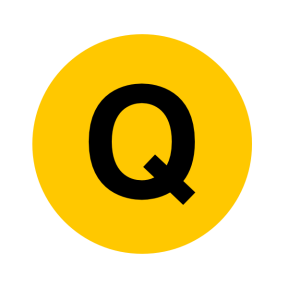 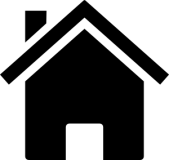 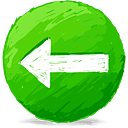 June 2014
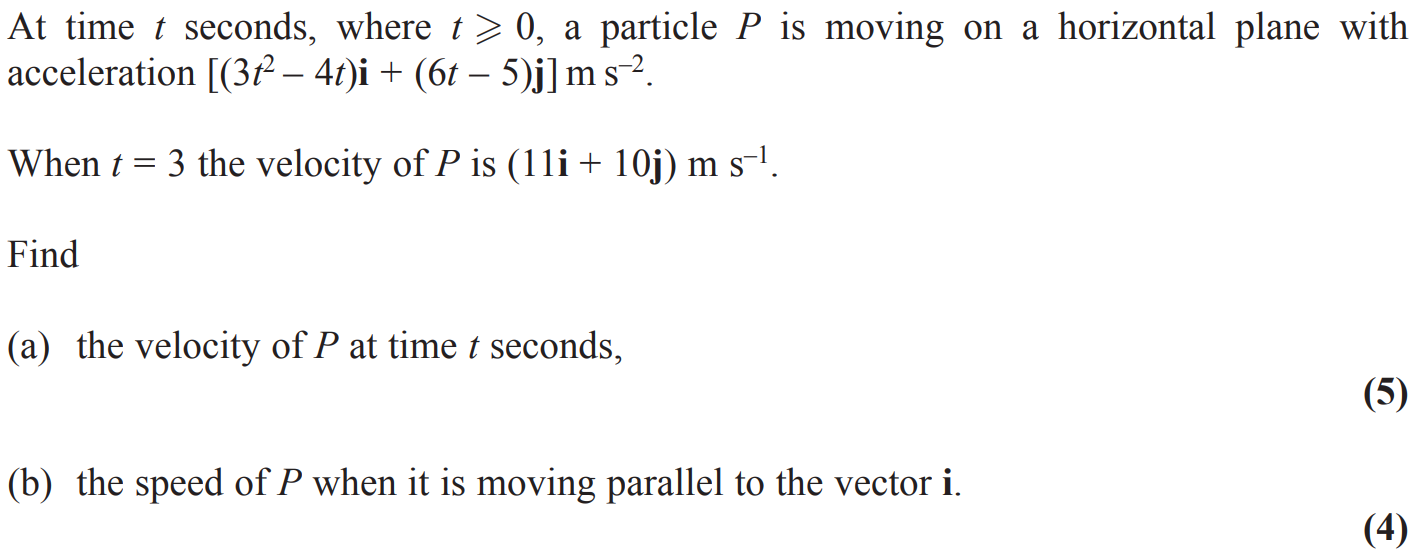 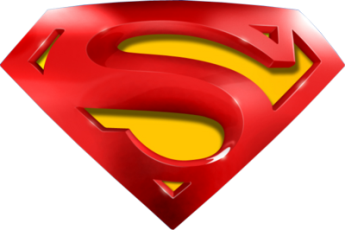 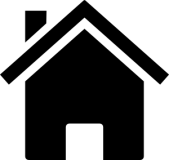 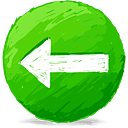 June 2014
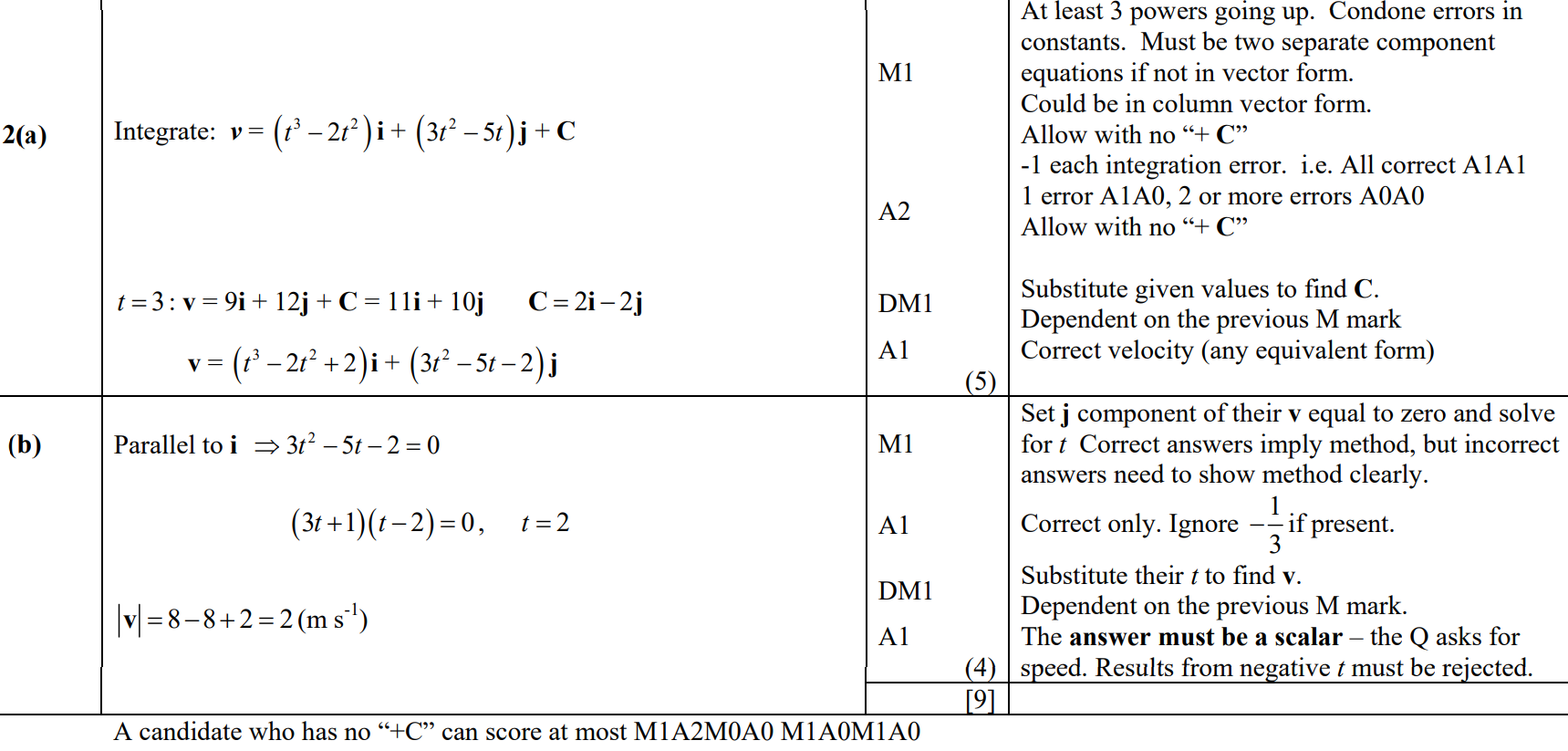 A
B
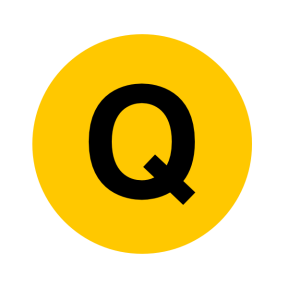 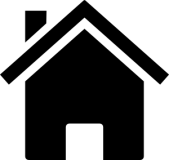 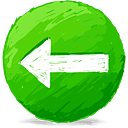 June 2015
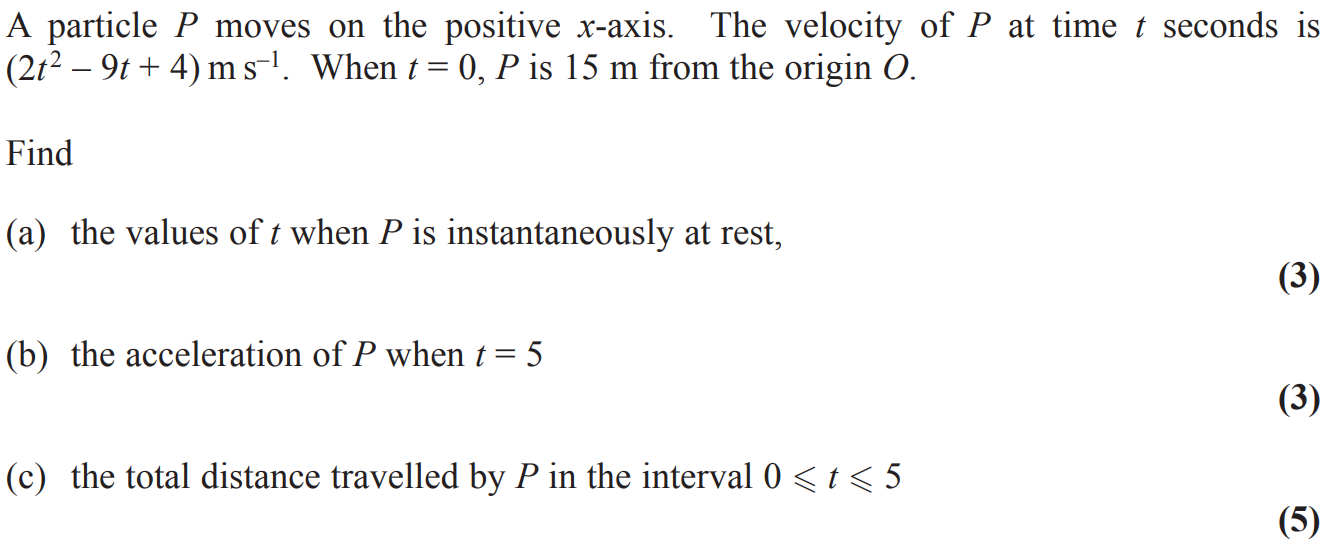 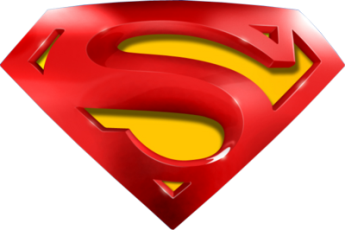 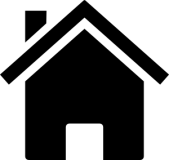 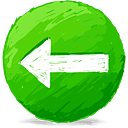 June 2015
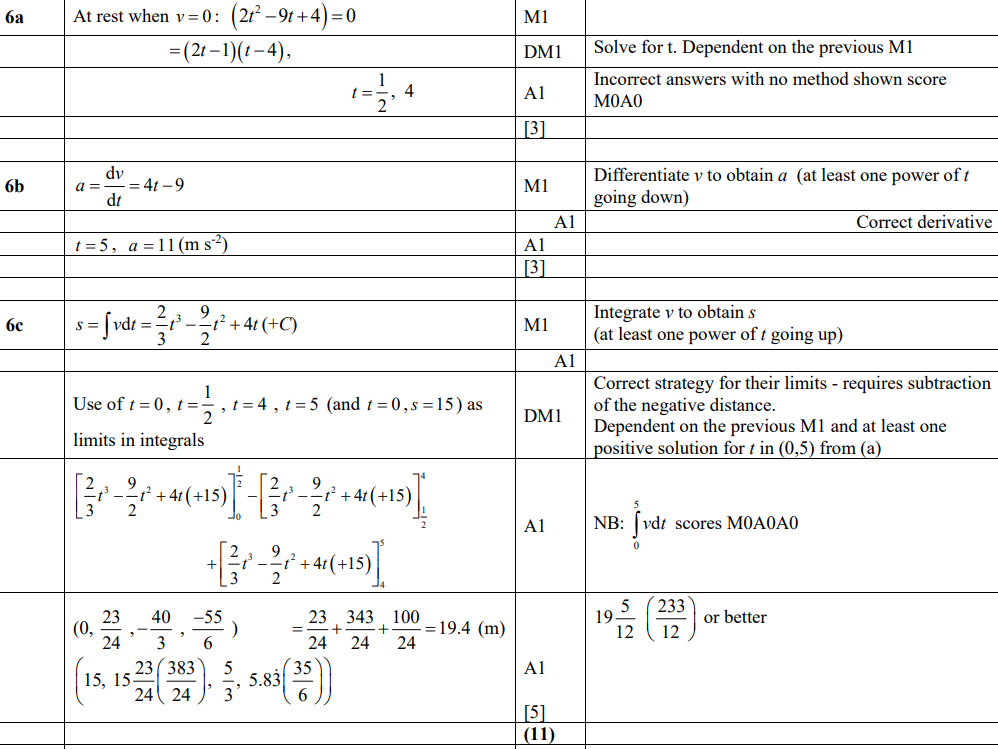 A
B
C
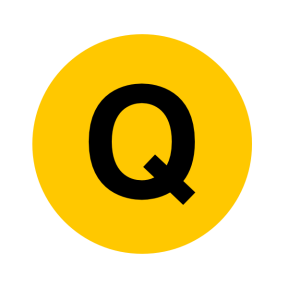 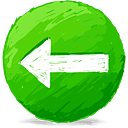 June 2016
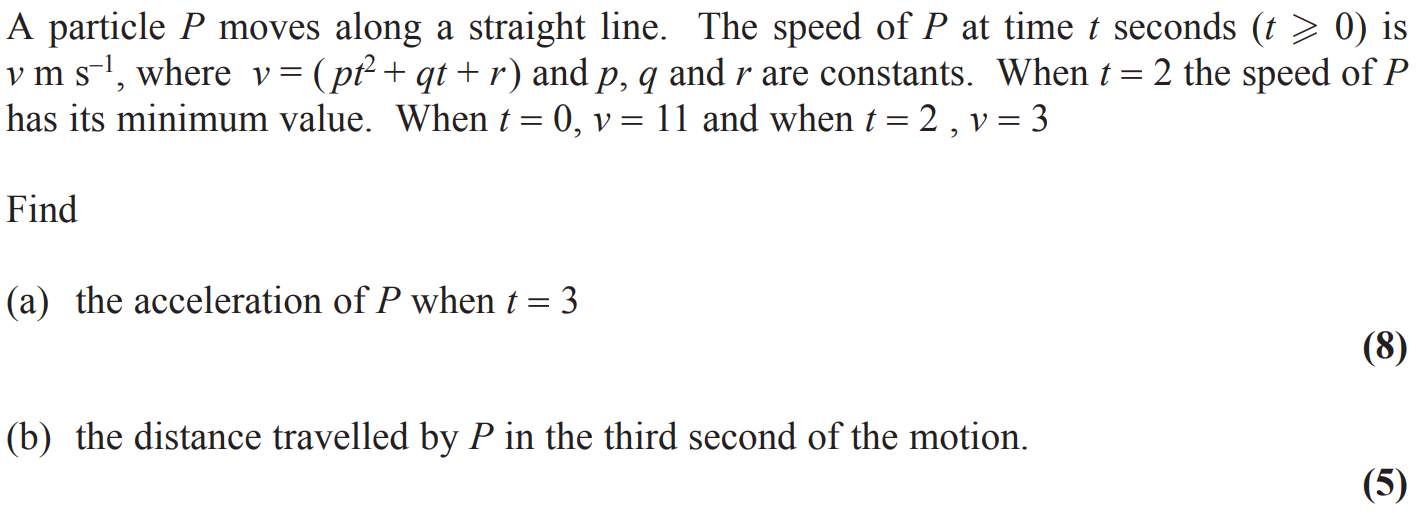 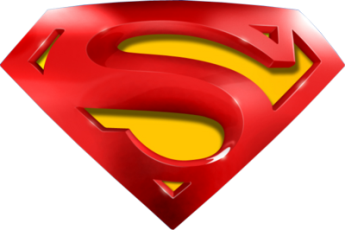 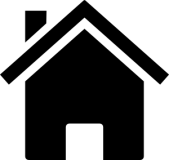 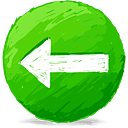 June 2016
A
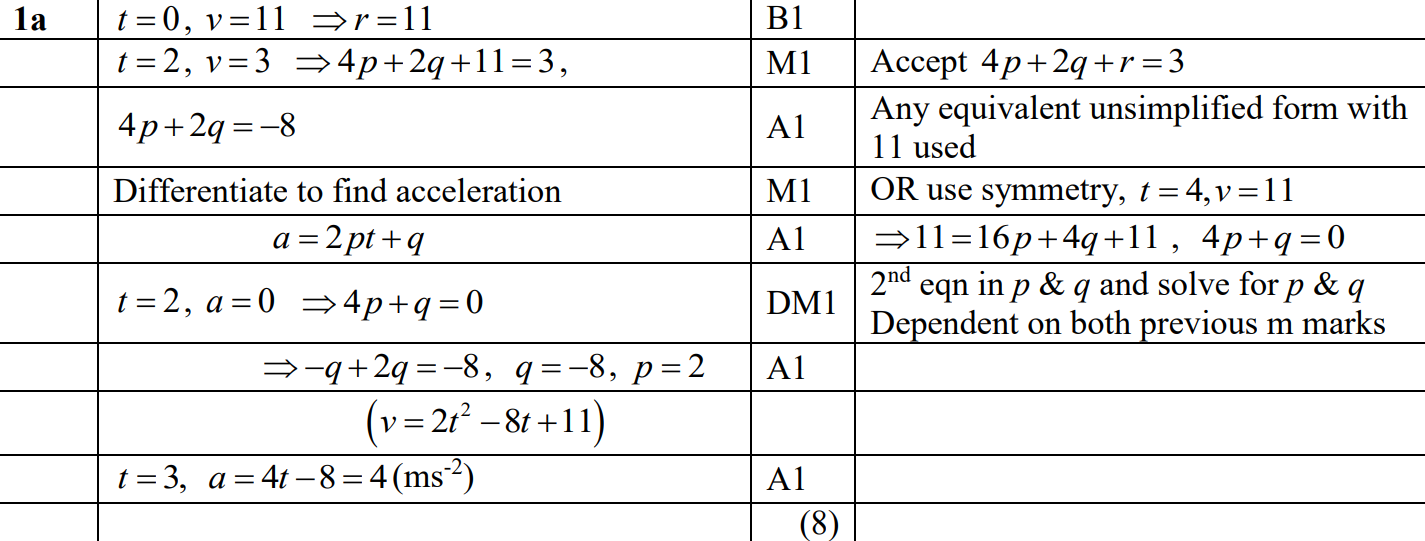 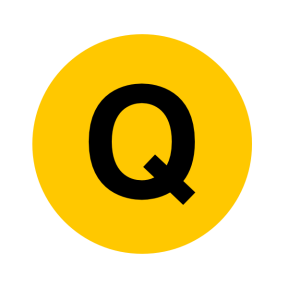 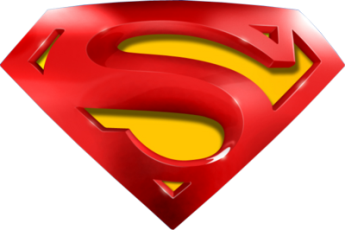 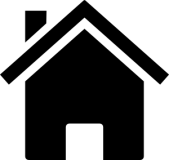 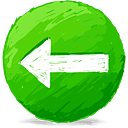 June 2016
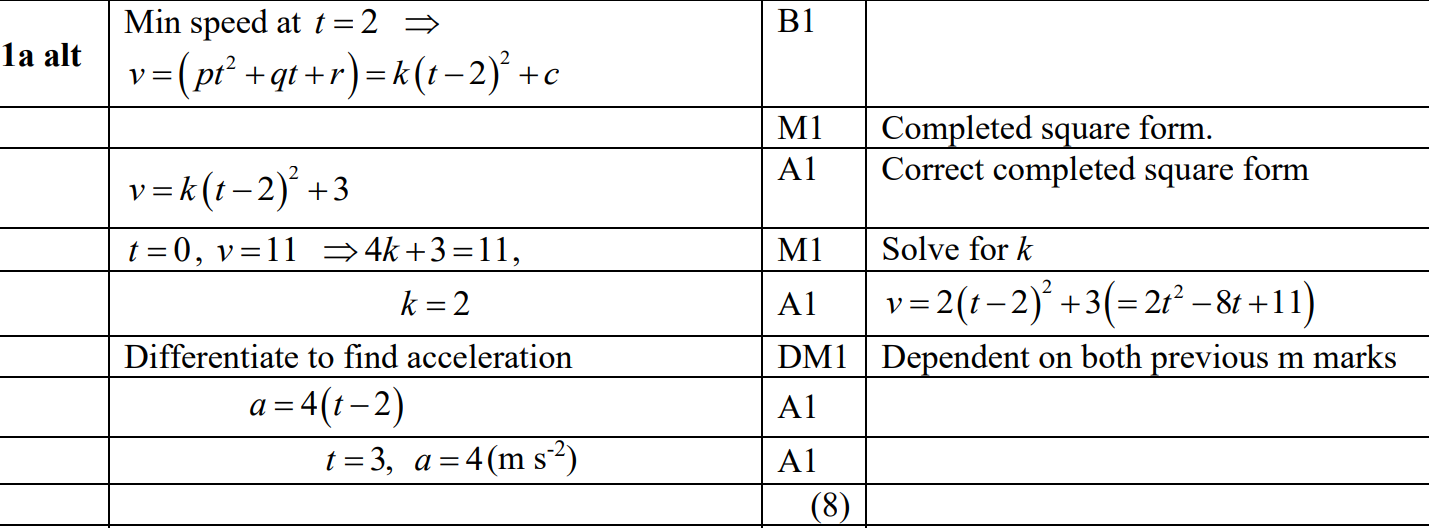 A Alternative
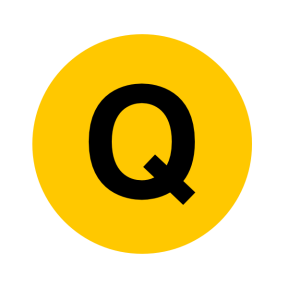 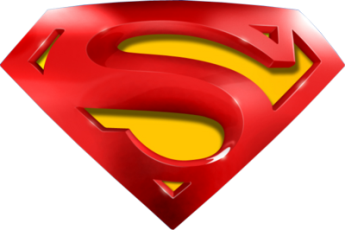 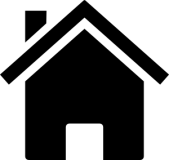 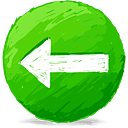 June 2016
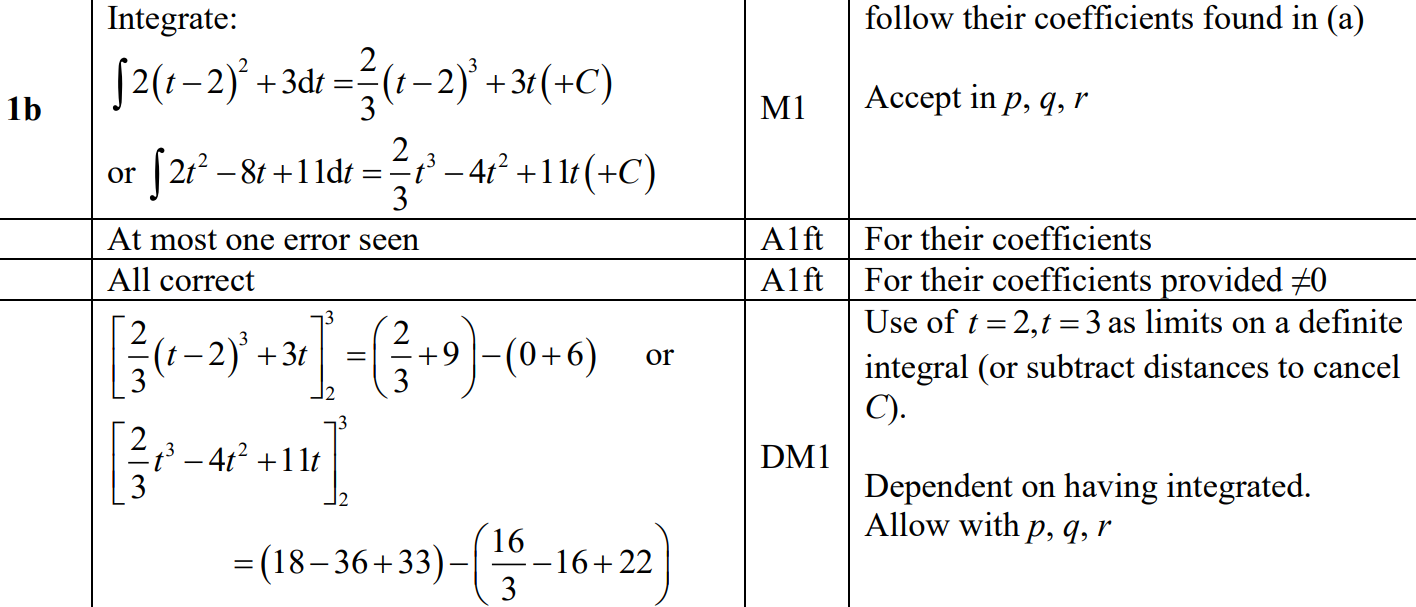 B
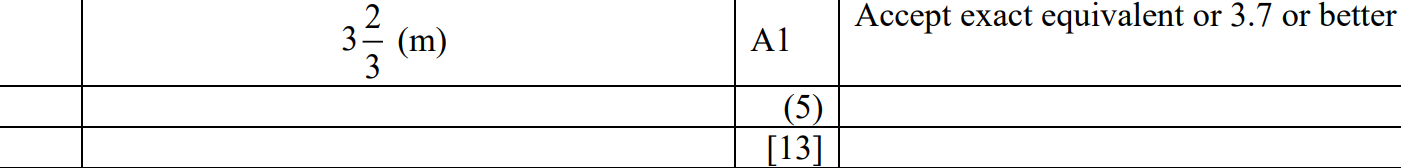 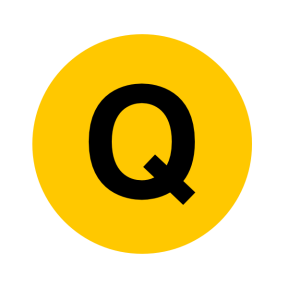 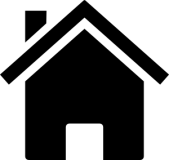 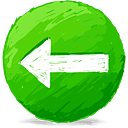 June 2017
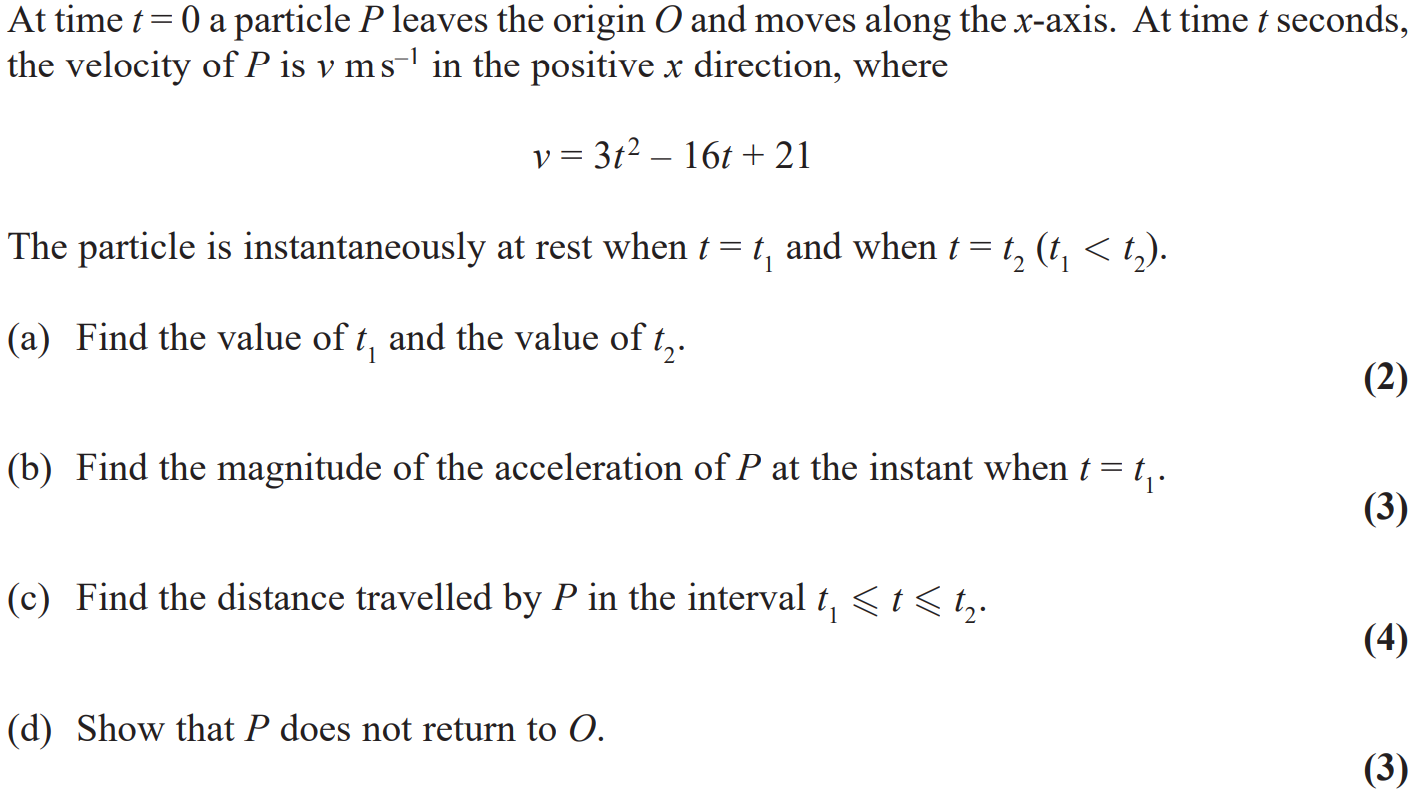 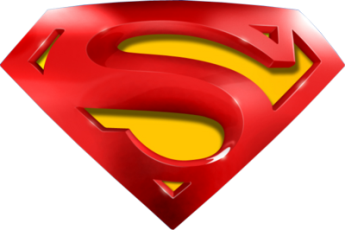 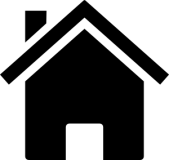 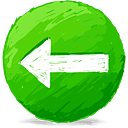 June 2017
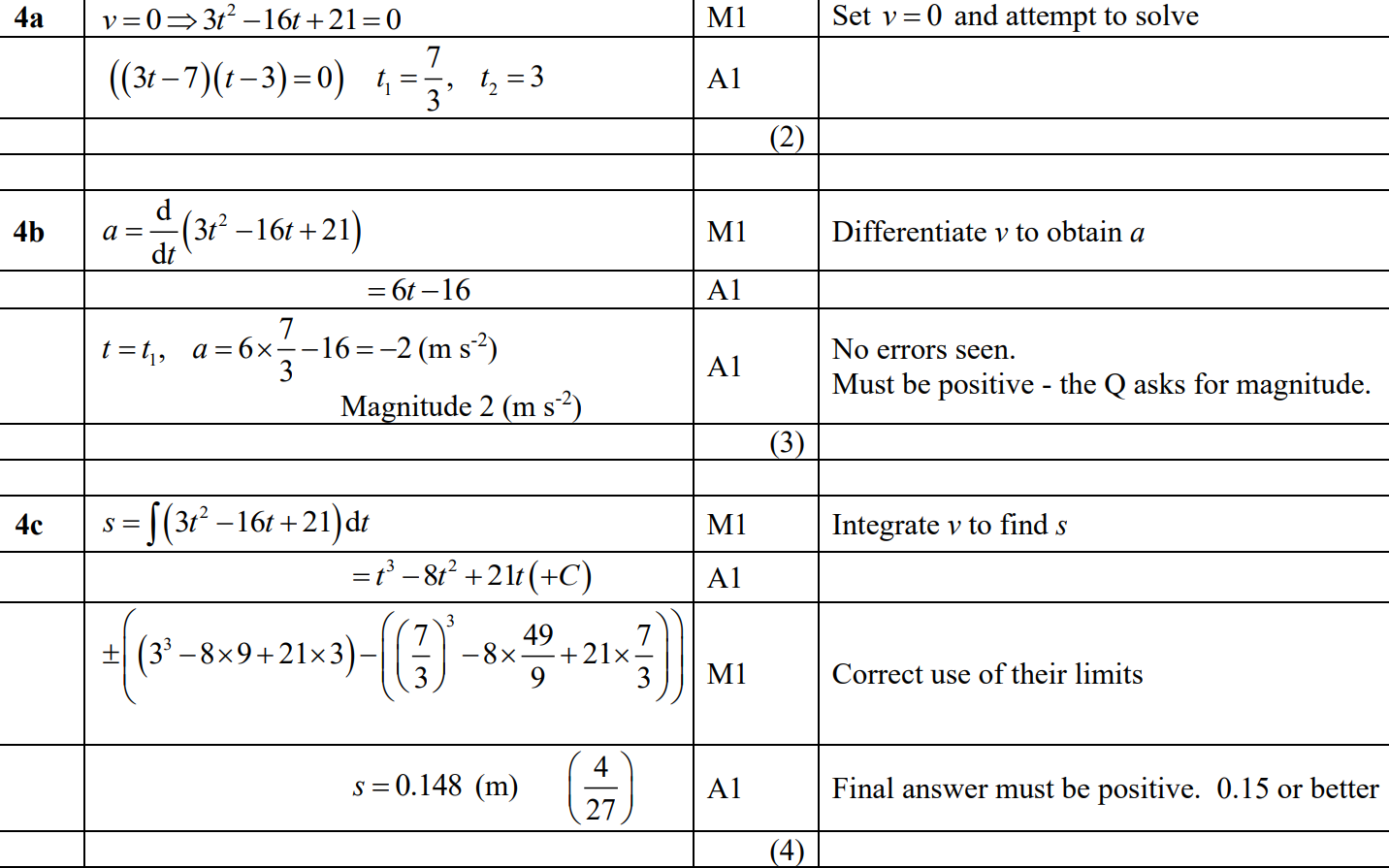 A
B
C
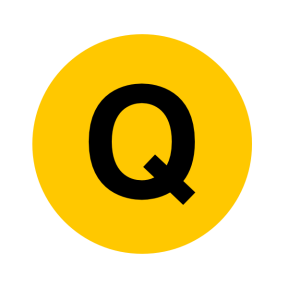 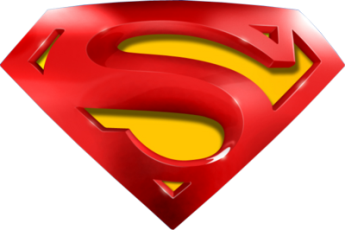 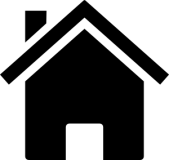 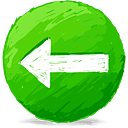 June 2017
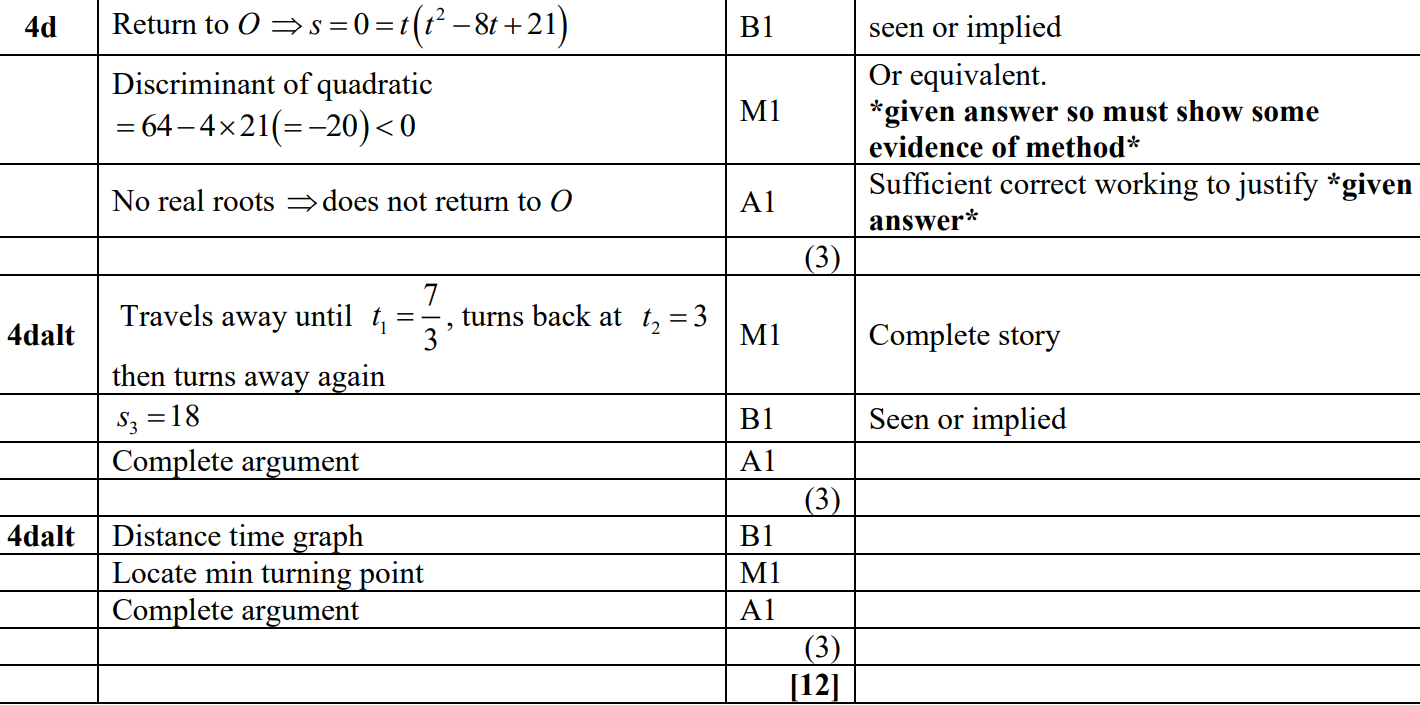 D
D Alternative 1
D Alternative 2
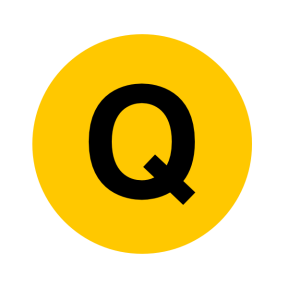 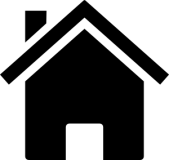 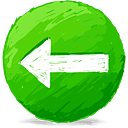 June 2018
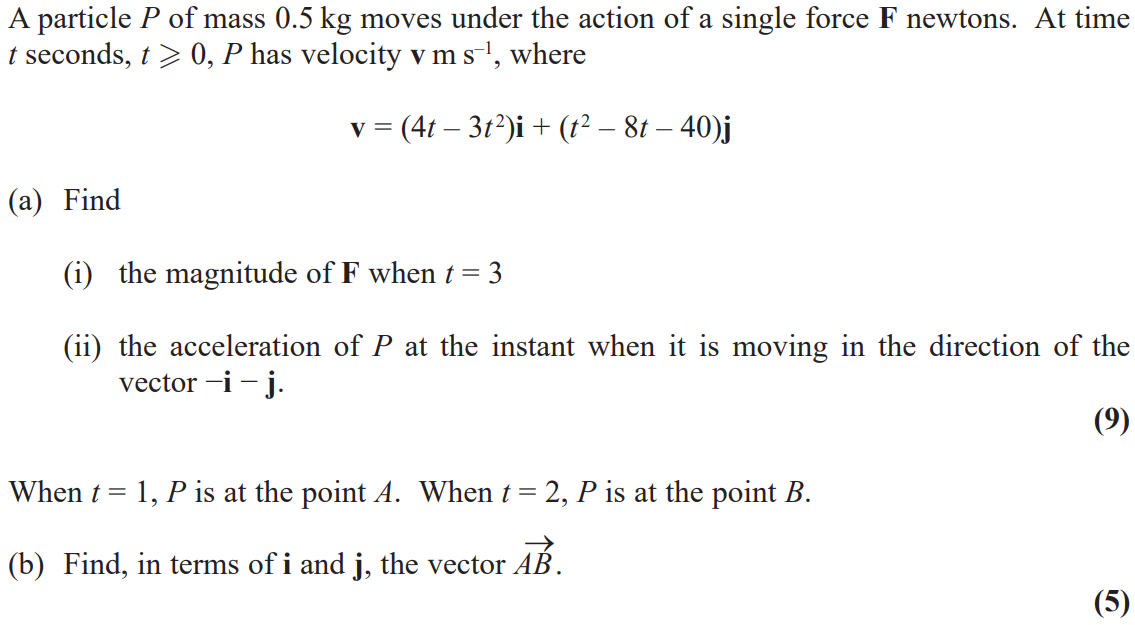 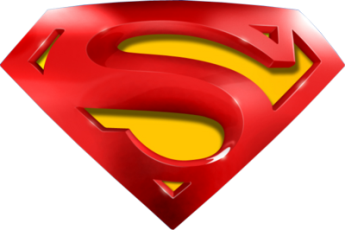 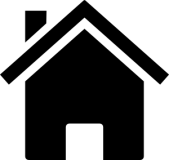 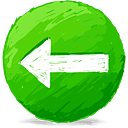 June 2018
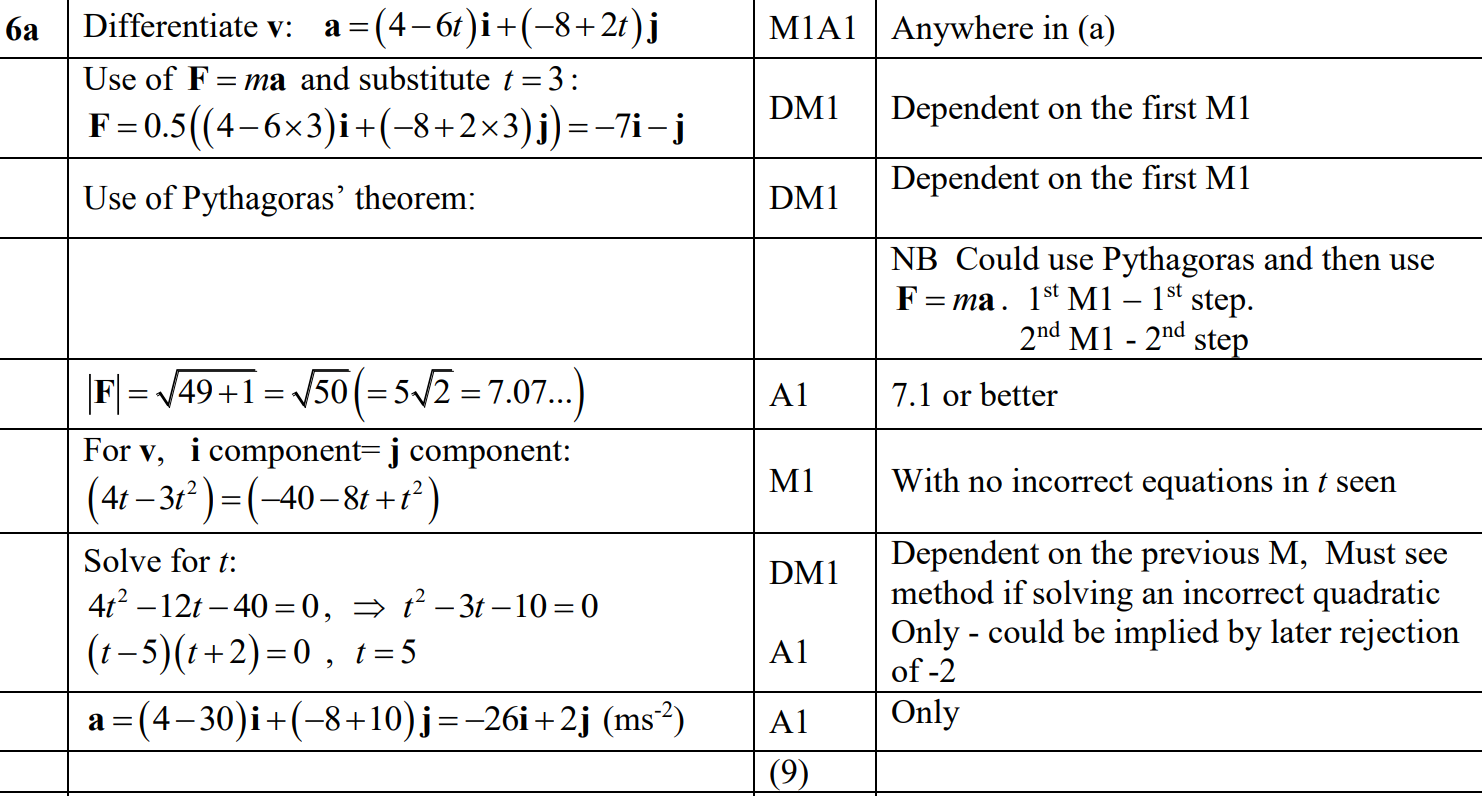 A
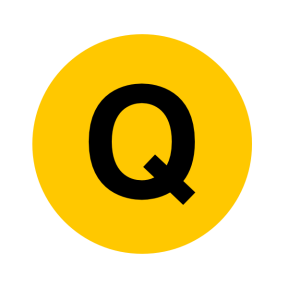 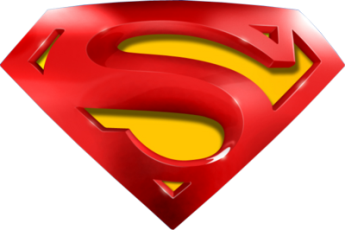 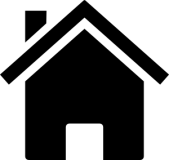 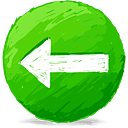 June 2018
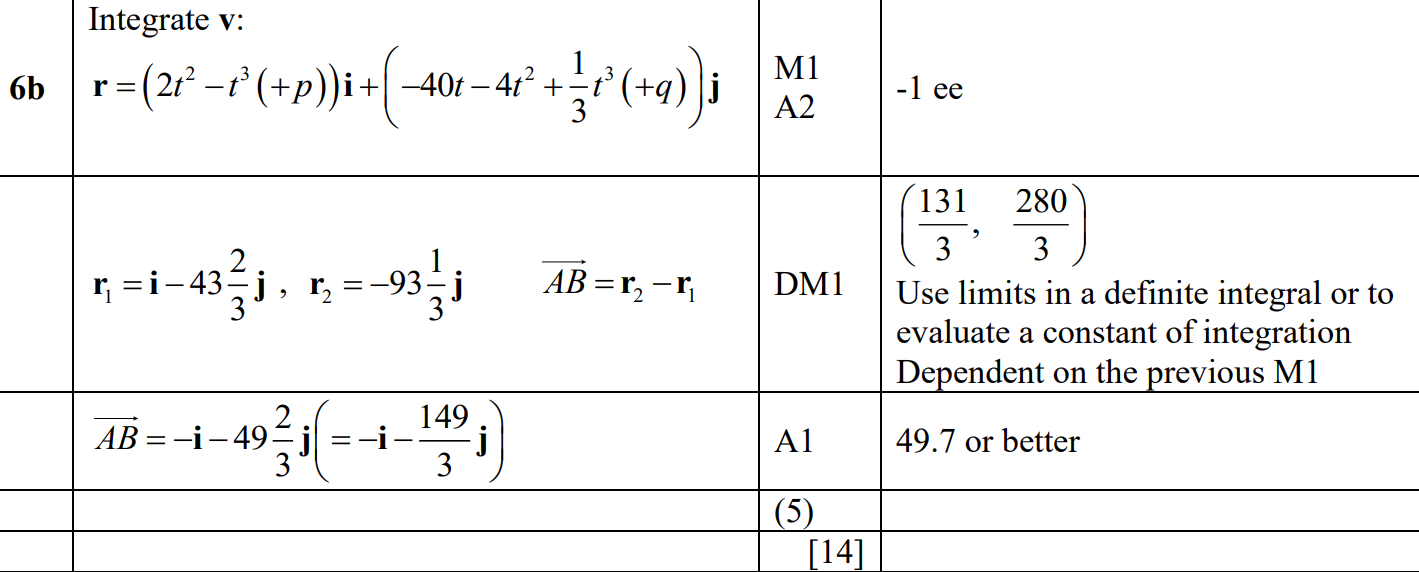 B
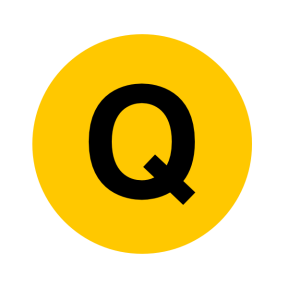 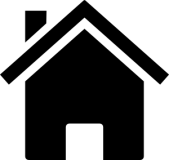 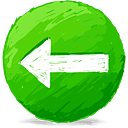 Old Spec Q’s
Variable Acceleration
Practice G
2019
Practice H 
(i)
2020
Practice H 
(ii)
2021
SAM
2022
2018
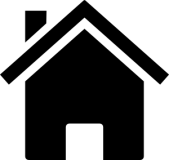 Practice Paper G
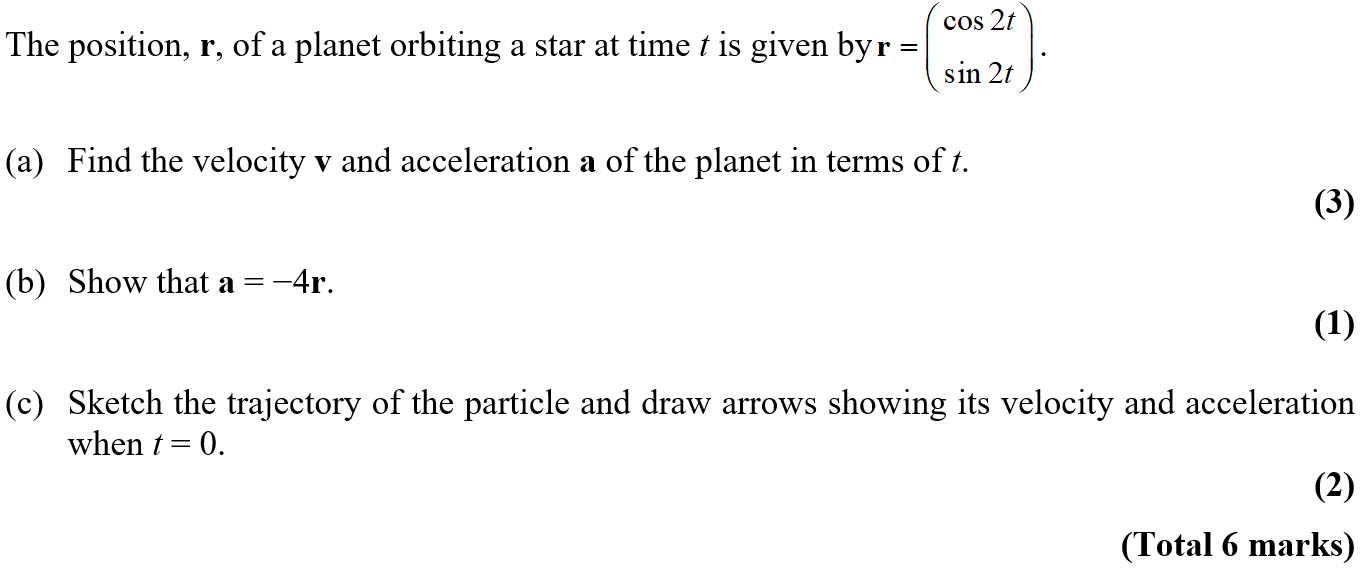 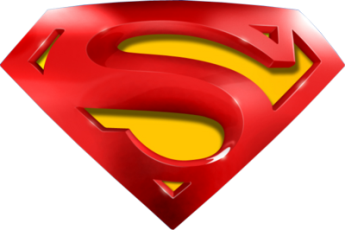 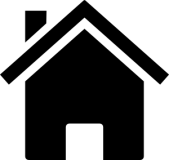 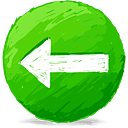 Practice Paper G
A
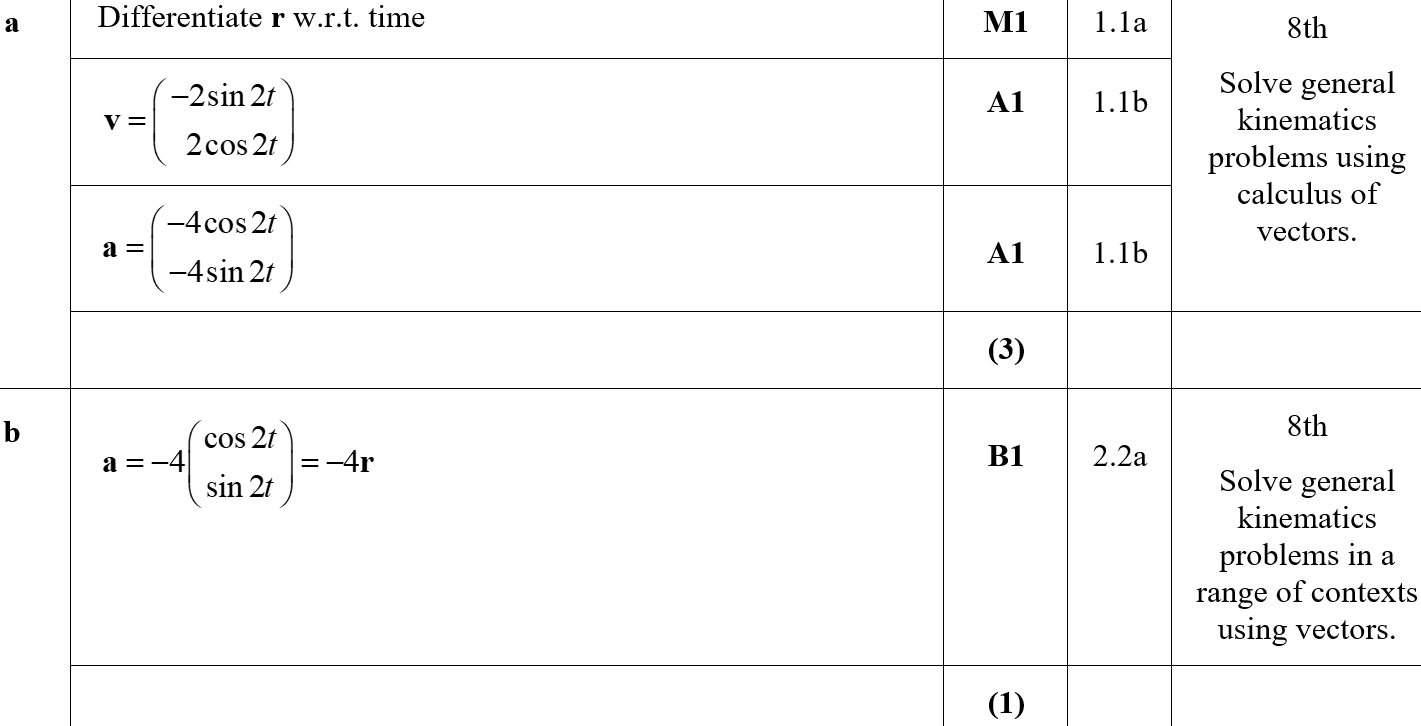 B
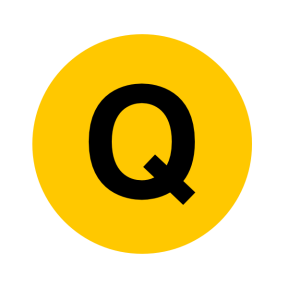 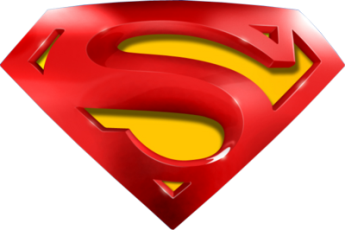 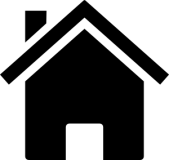 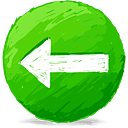 Practice Paper G
C
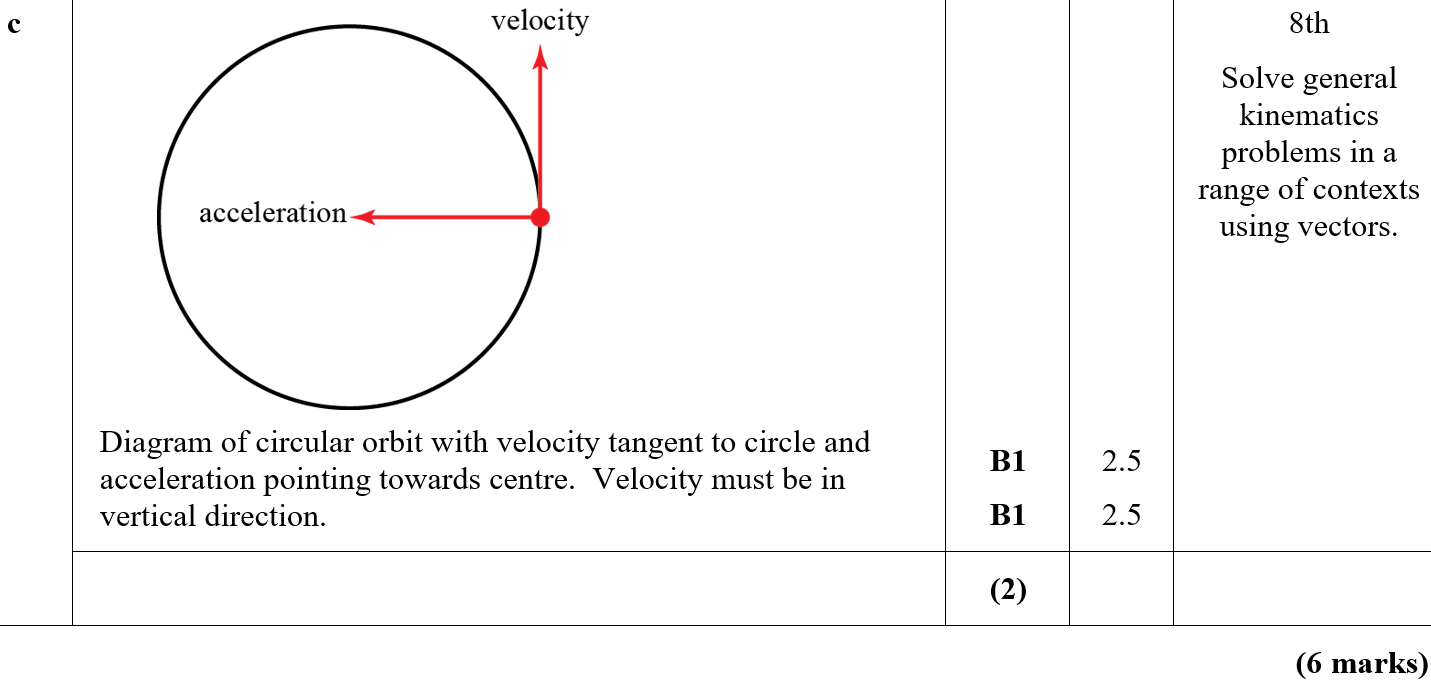 C notes
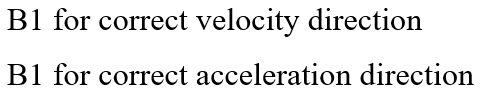 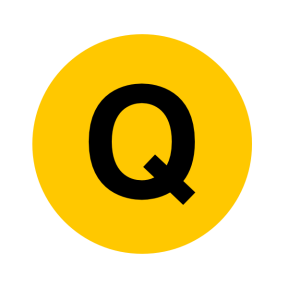 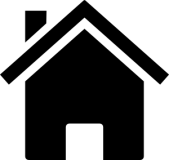 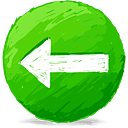 Practice Paper H
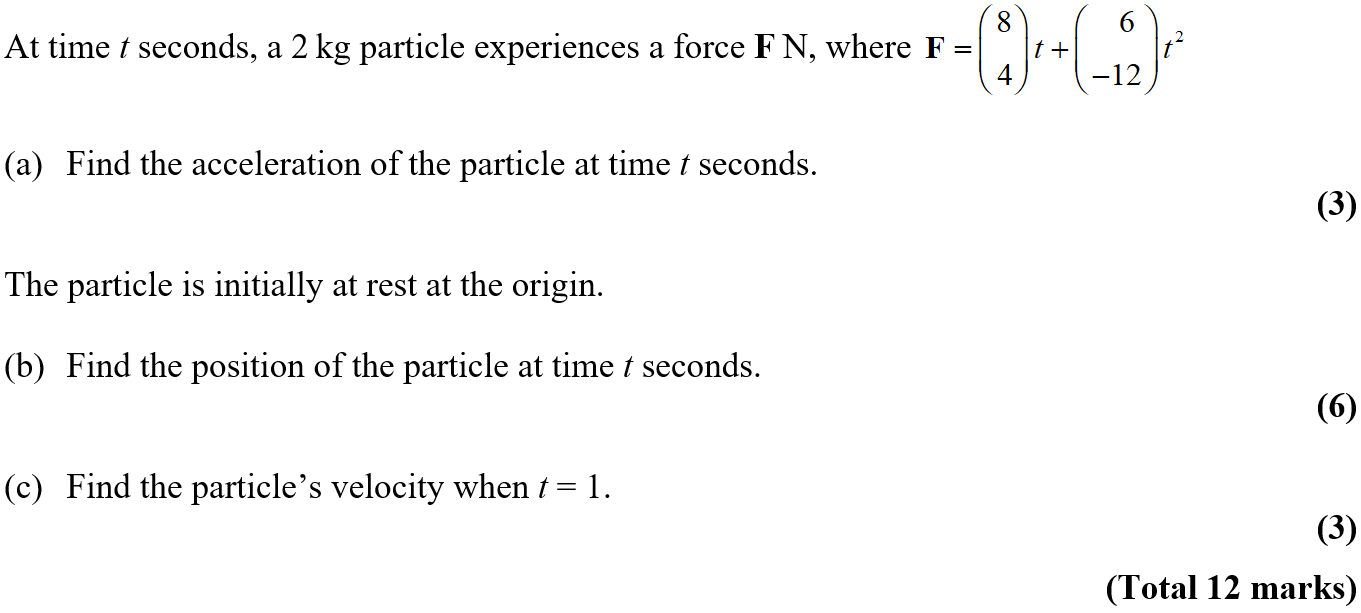 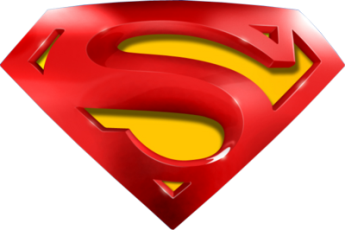 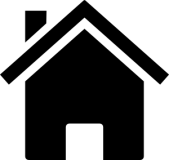 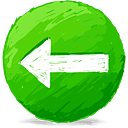 Practice Paper H
A
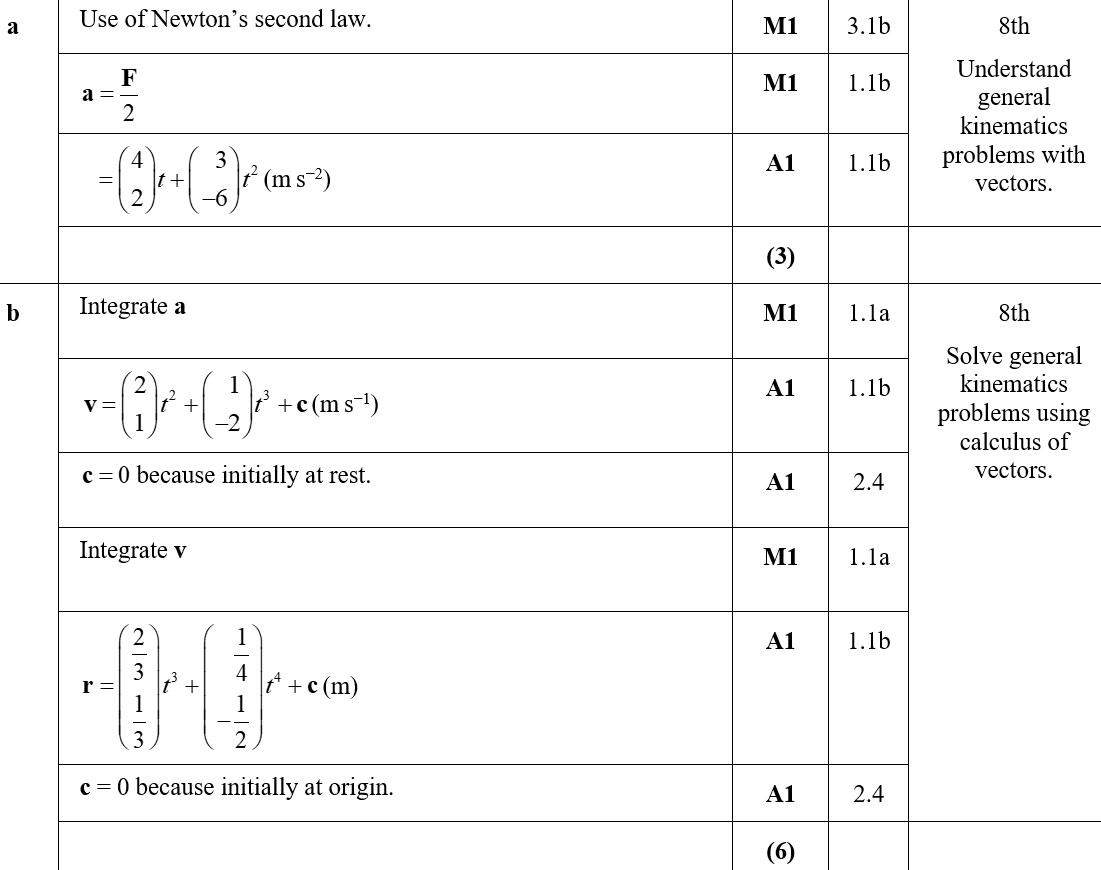 B
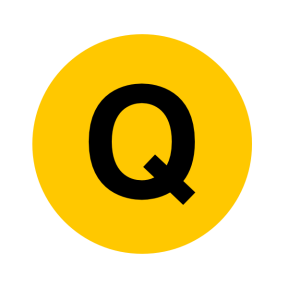 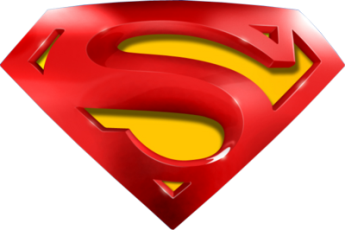 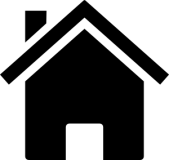 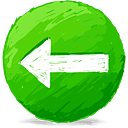 Practice Paper H
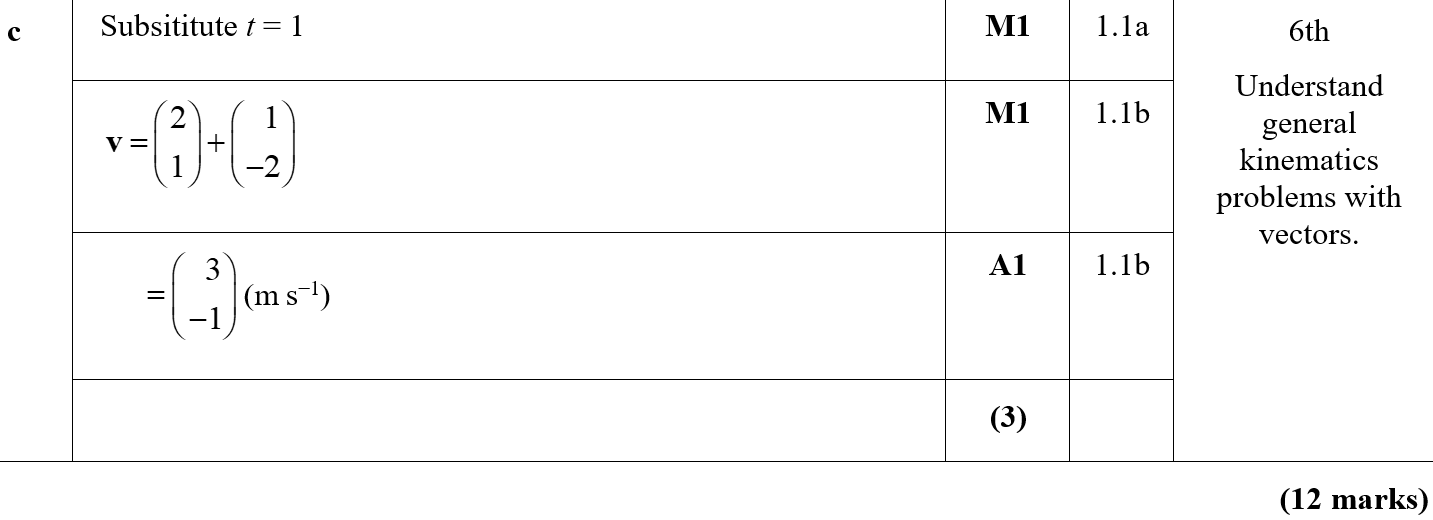 C
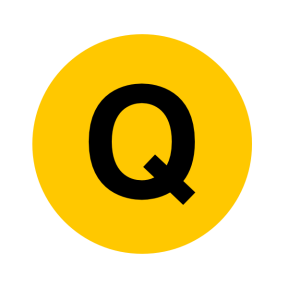 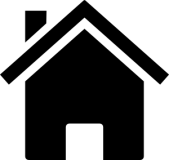 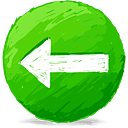 Practice Paper H
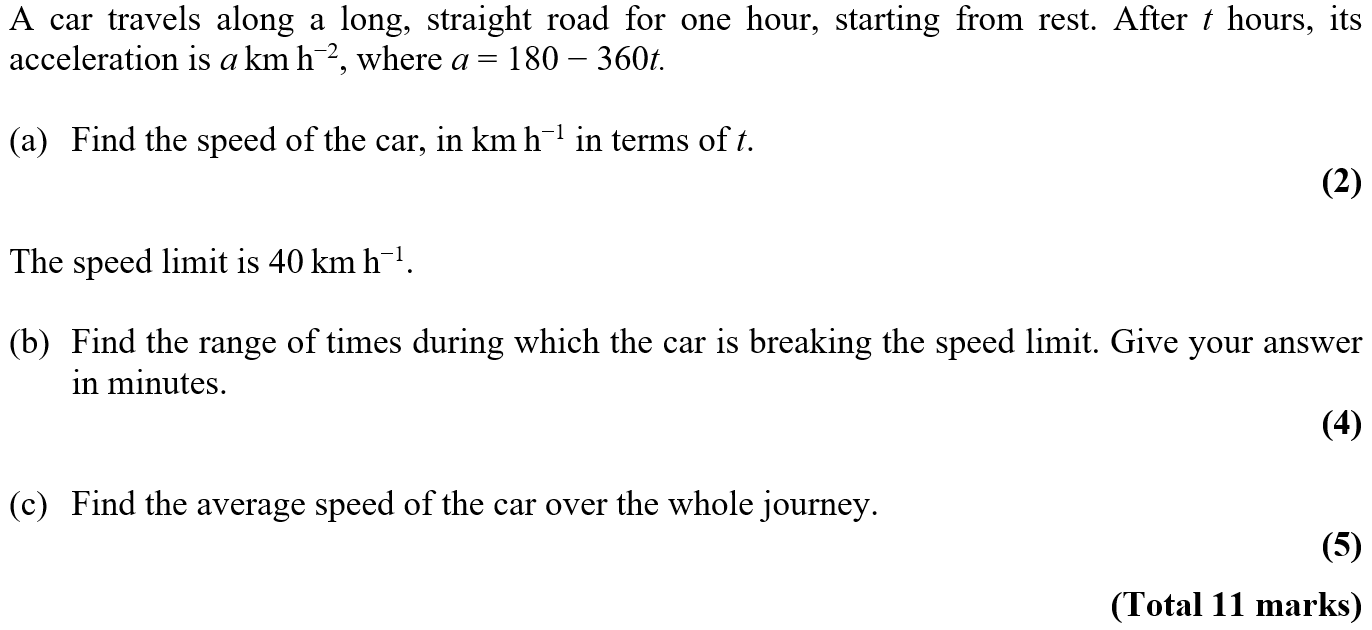 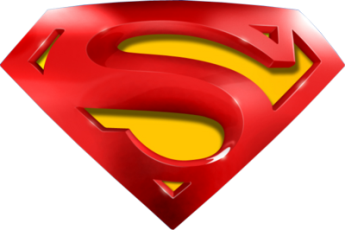 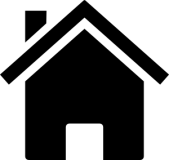 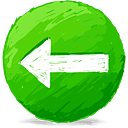 Practice Paper H
A
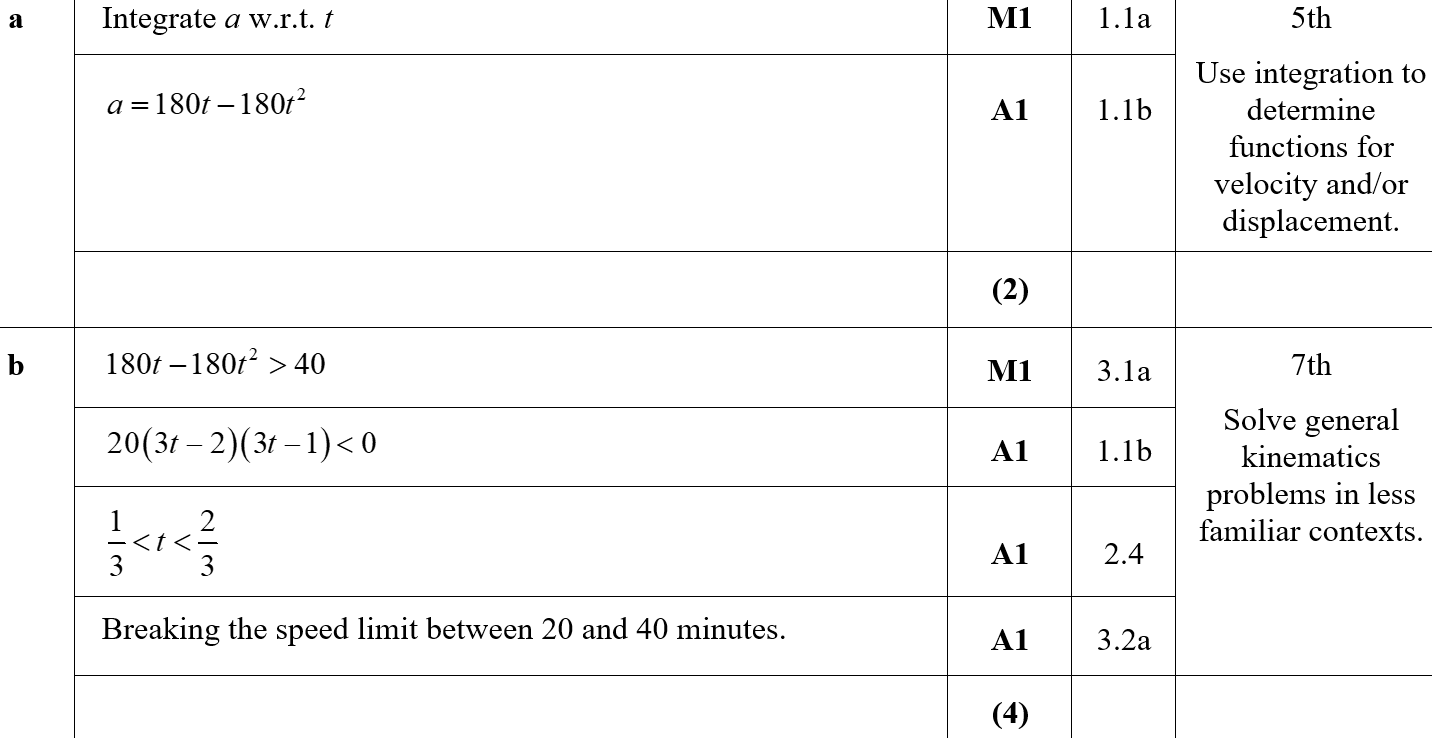 B
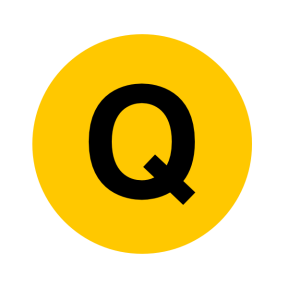 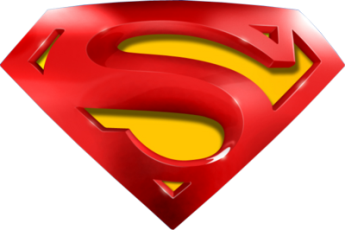 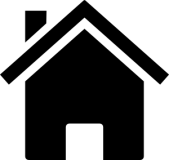 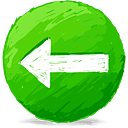 Practice Paper H
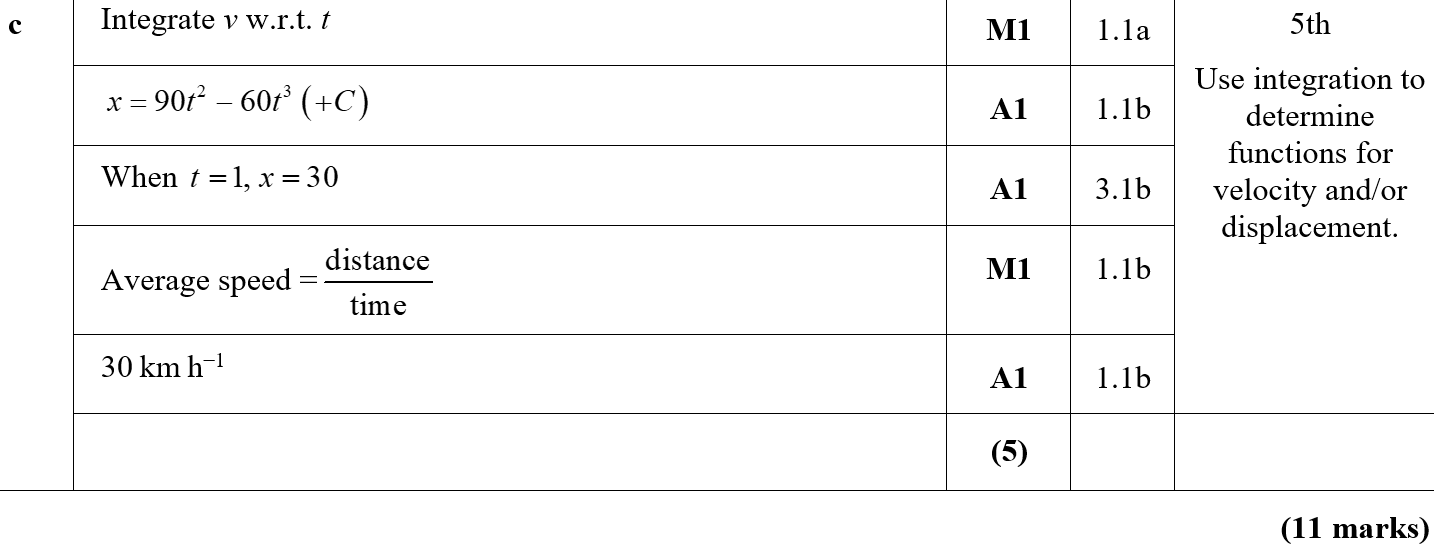 C
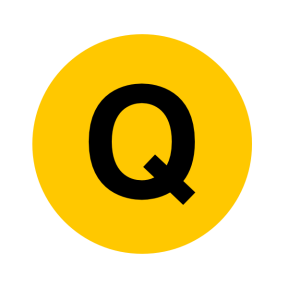 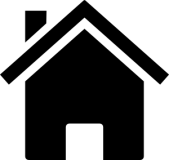 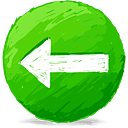 SAM
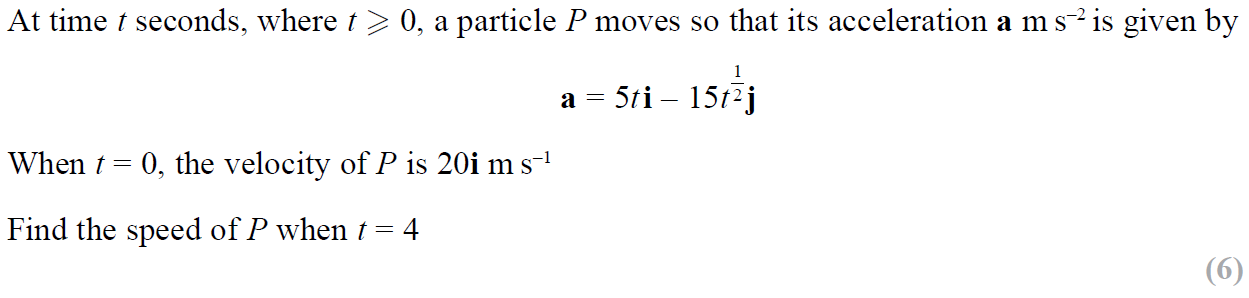 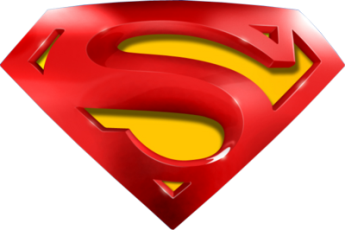 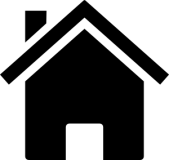 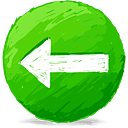 SAM
A
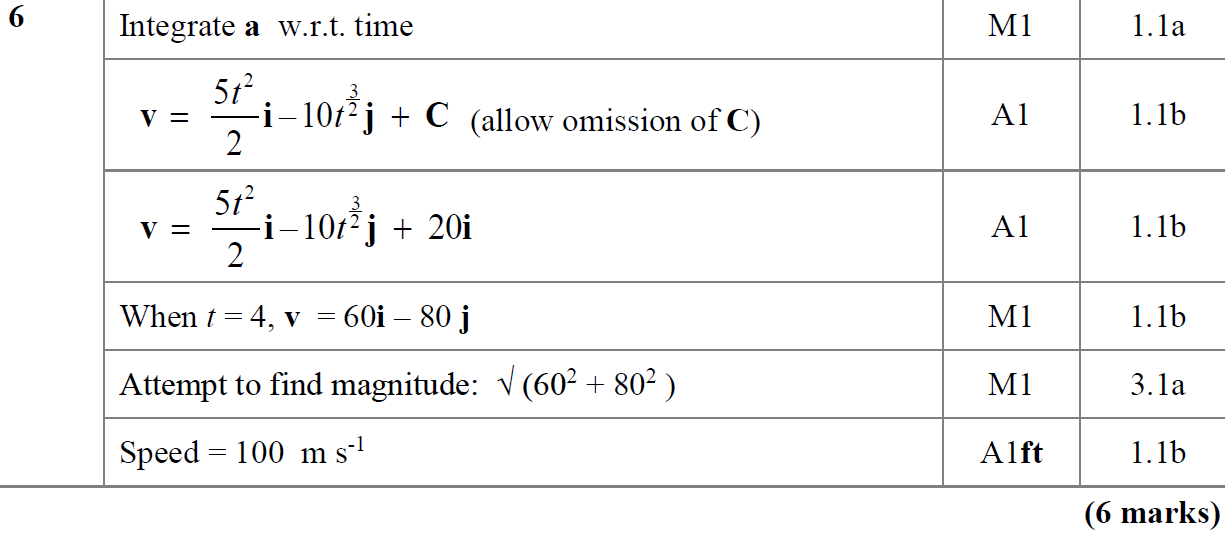 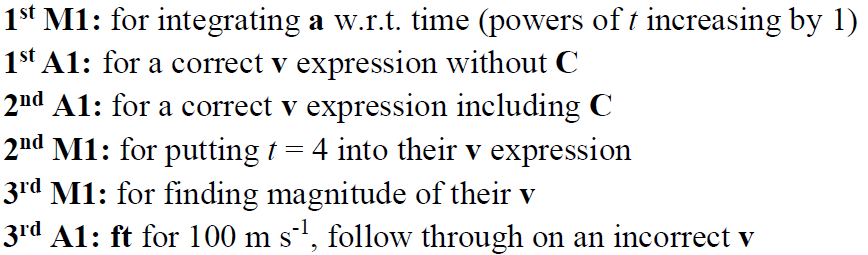 A notes
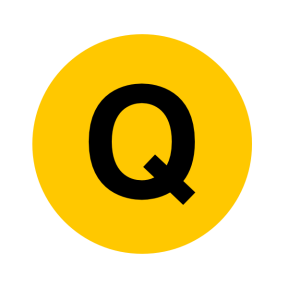 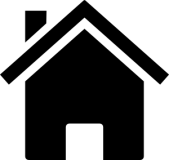 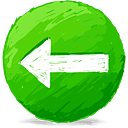 2018
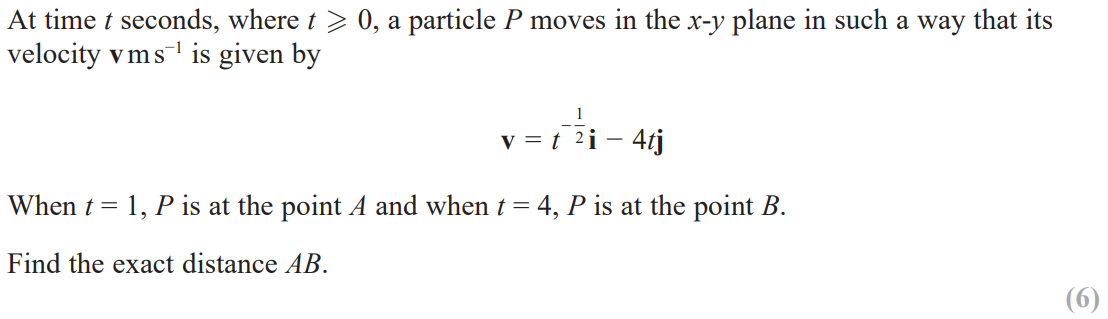 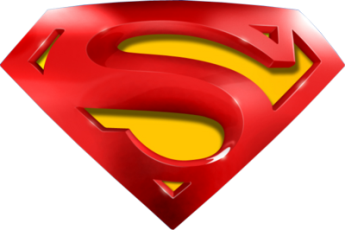 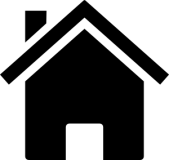 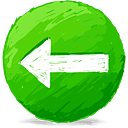 2018
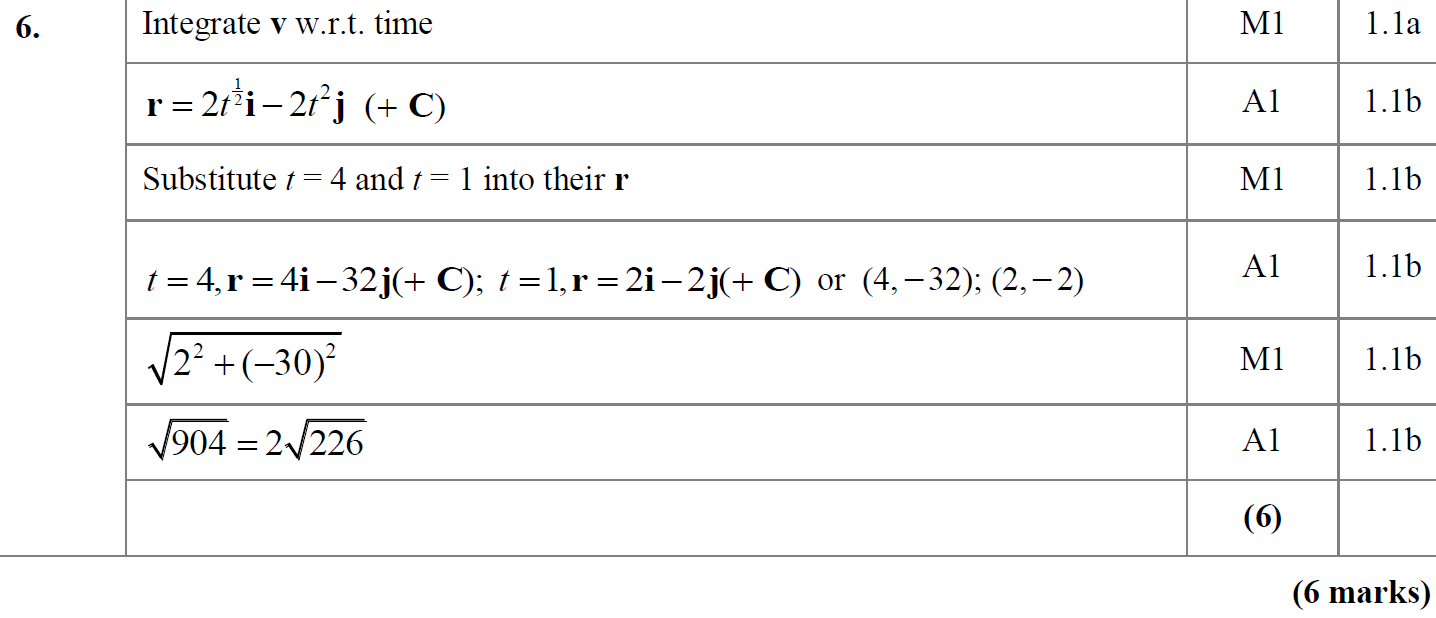 A
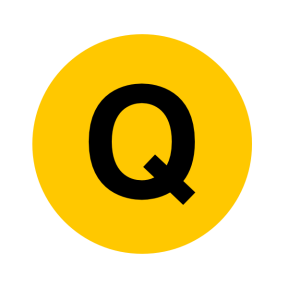 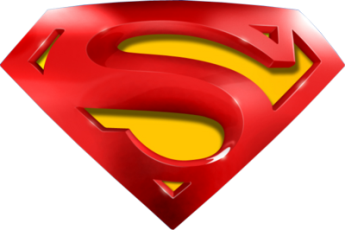 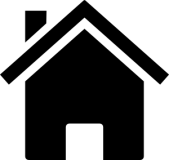 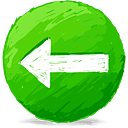 2018
A (SF)
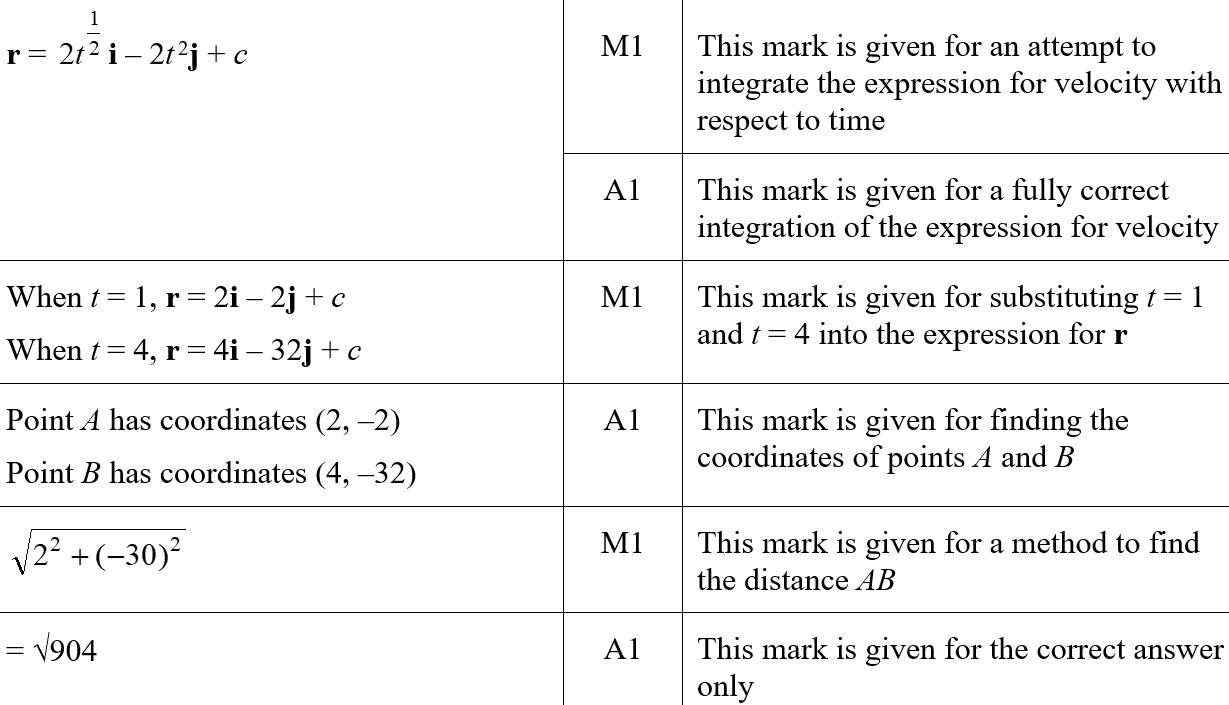 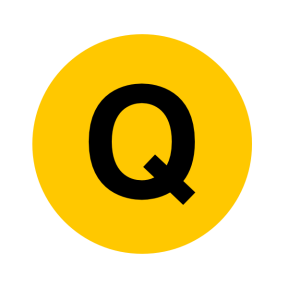 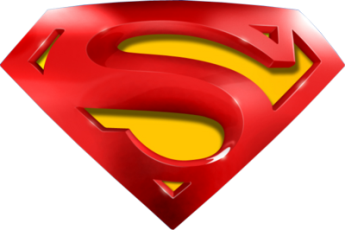 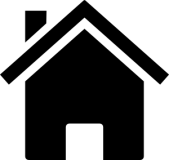 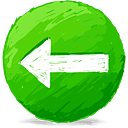 2018
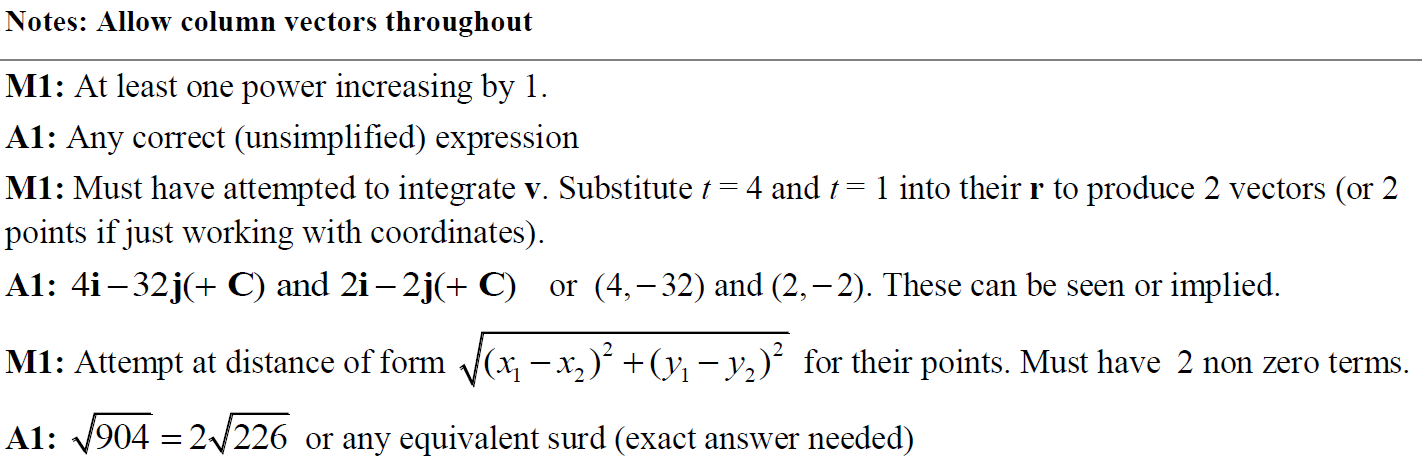 A notes
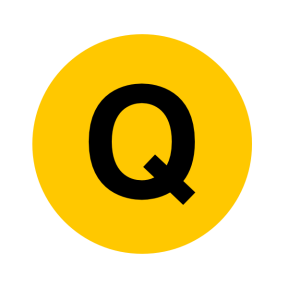 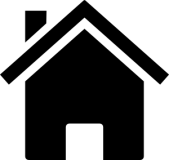 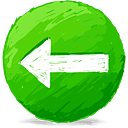 2019
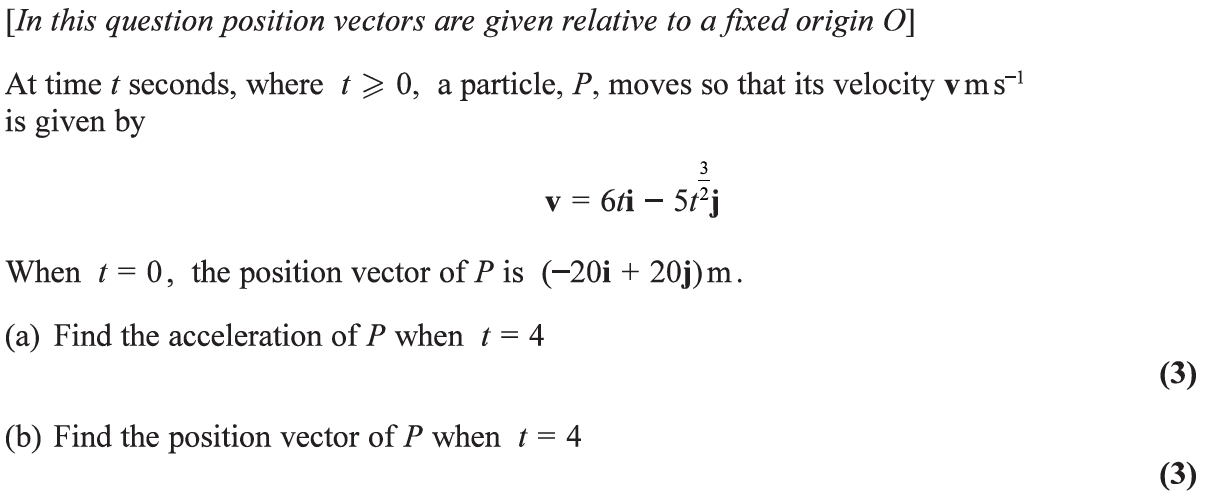 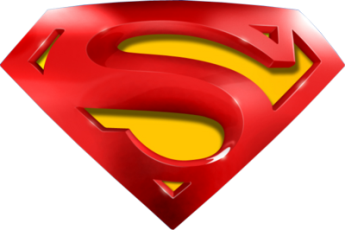 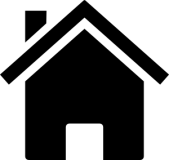 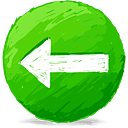 2019
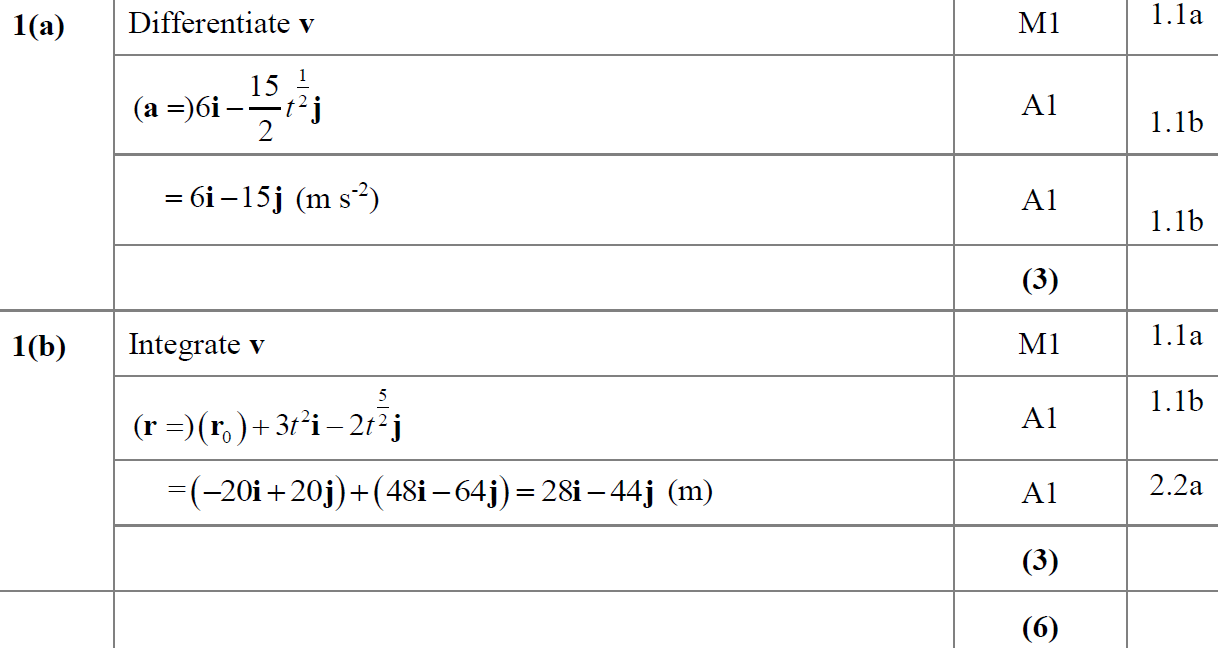 A
B
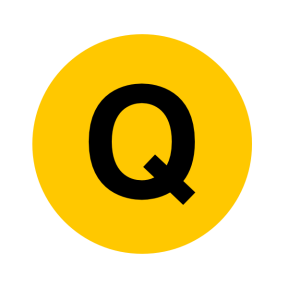 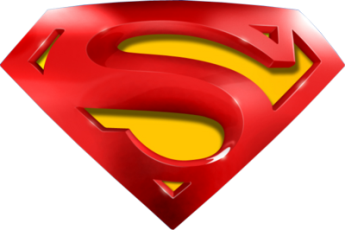 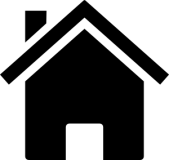 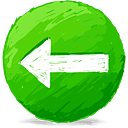 2019
A SF
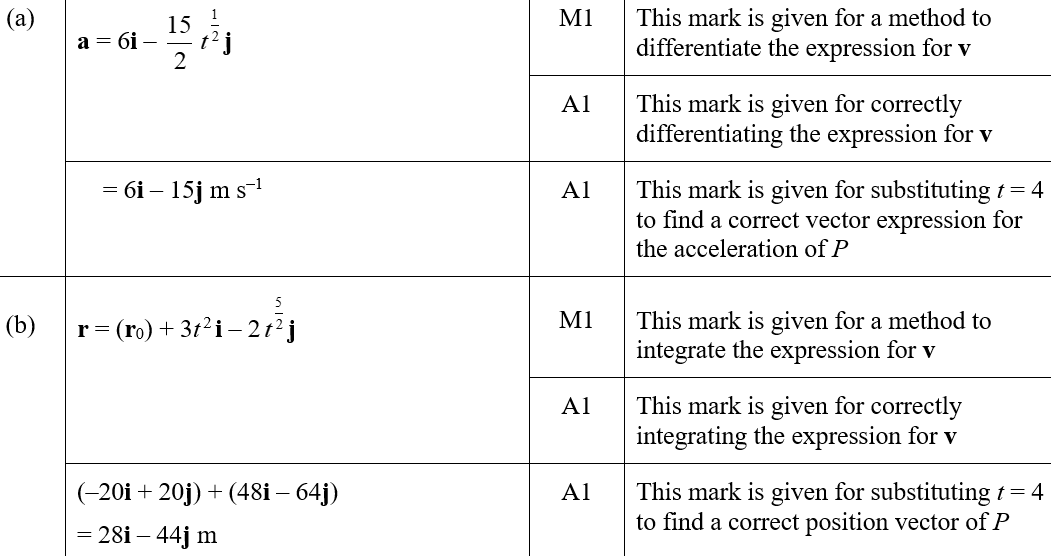 B SF
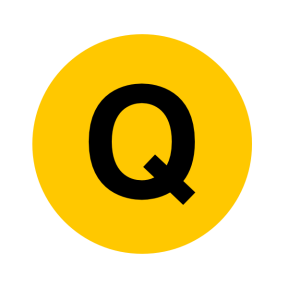 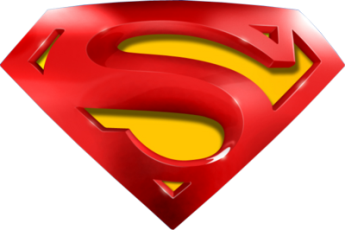 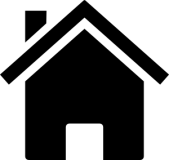 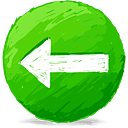 2019
A notes
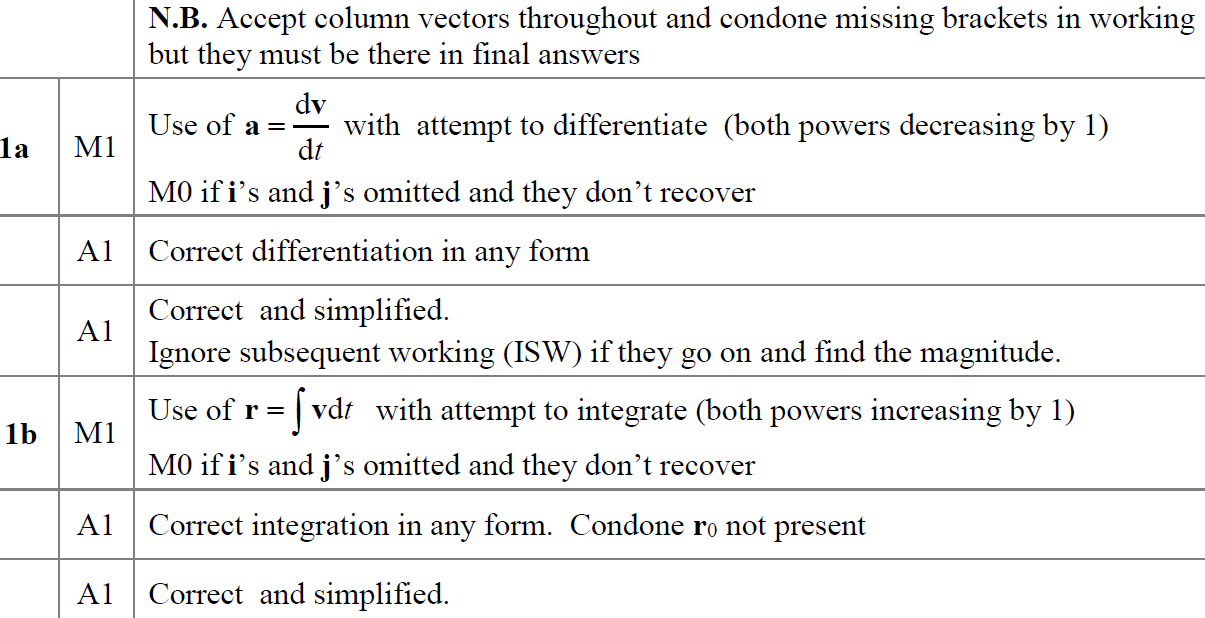 B notes
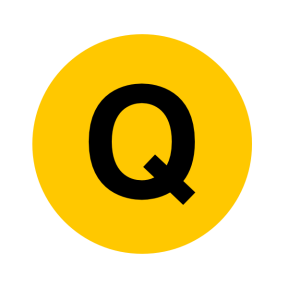 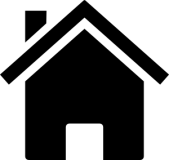 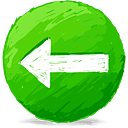 2020
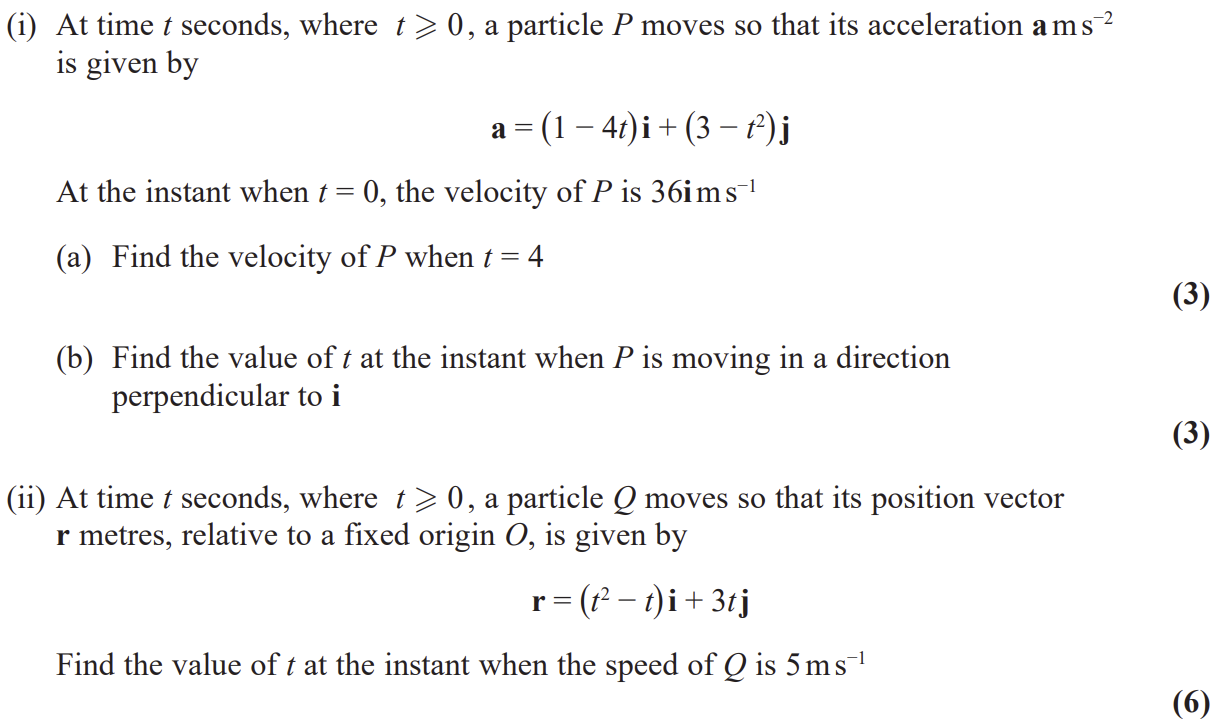 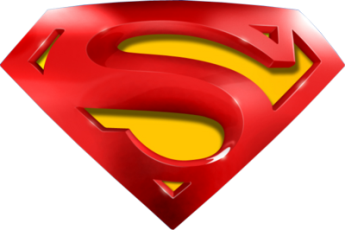 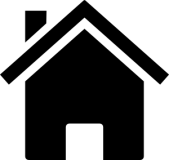 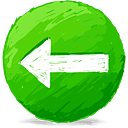 2020
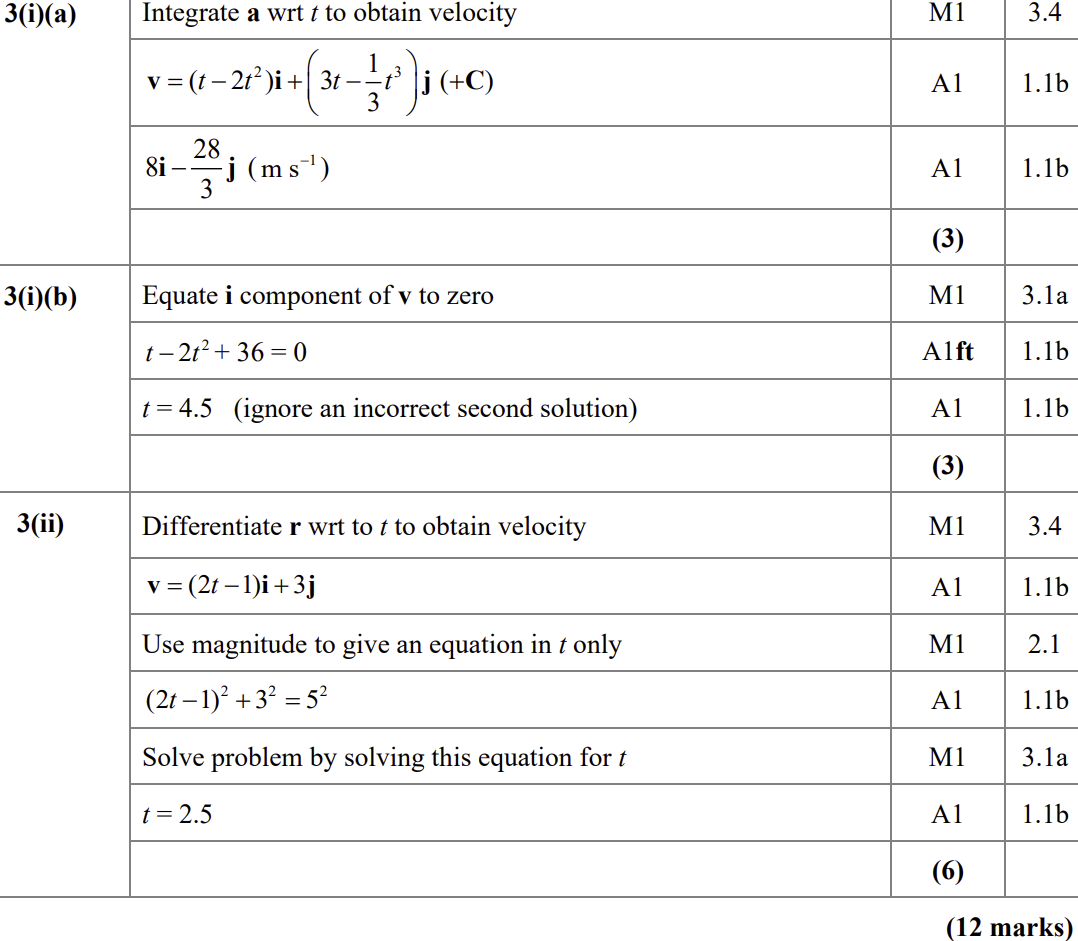 (i) A
(i) B
(ii)
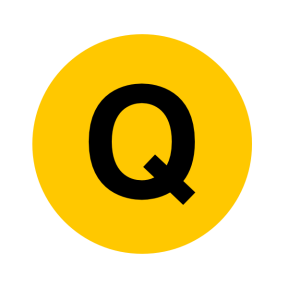 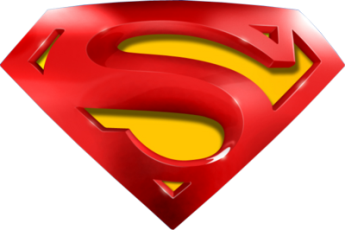 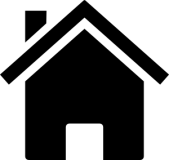 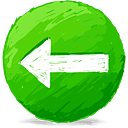 2020
(i) A SF
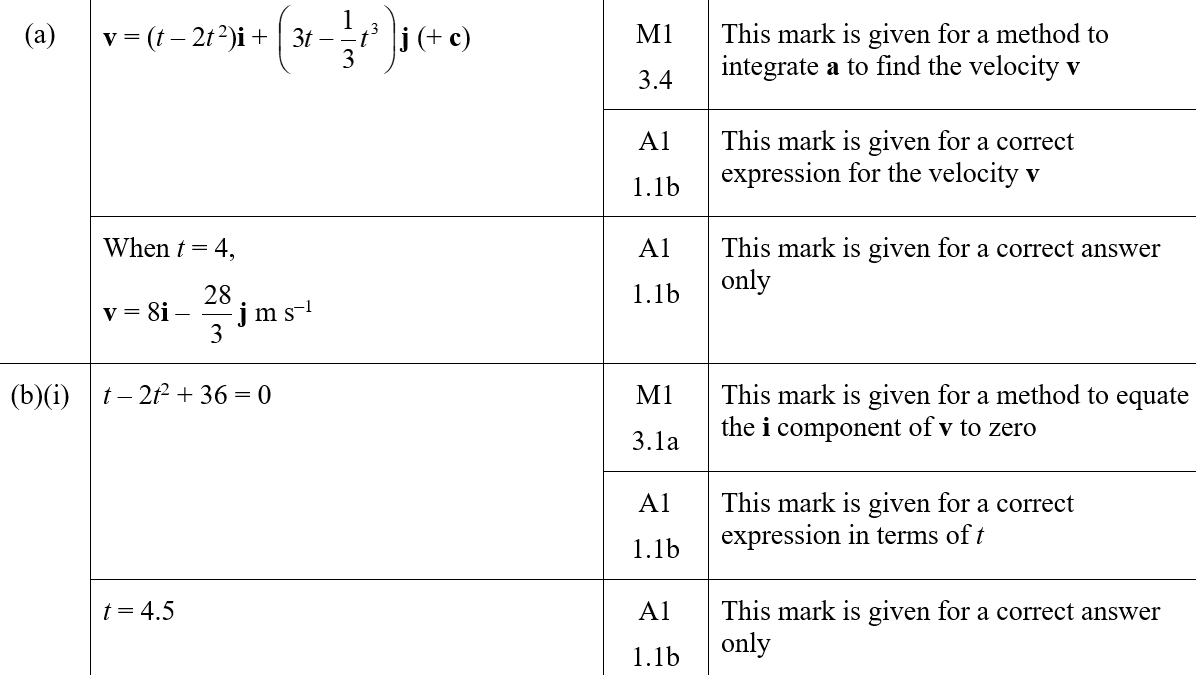 (i) B SF
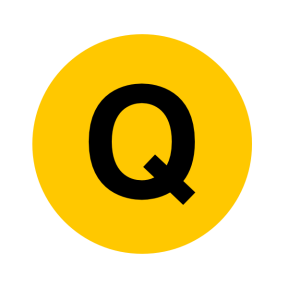 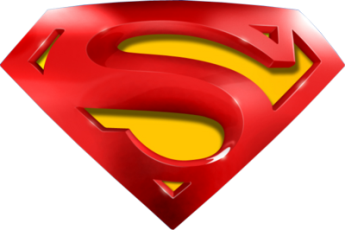 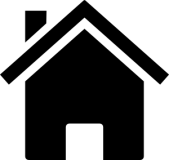 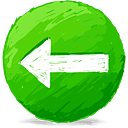 2020
(ii) SF
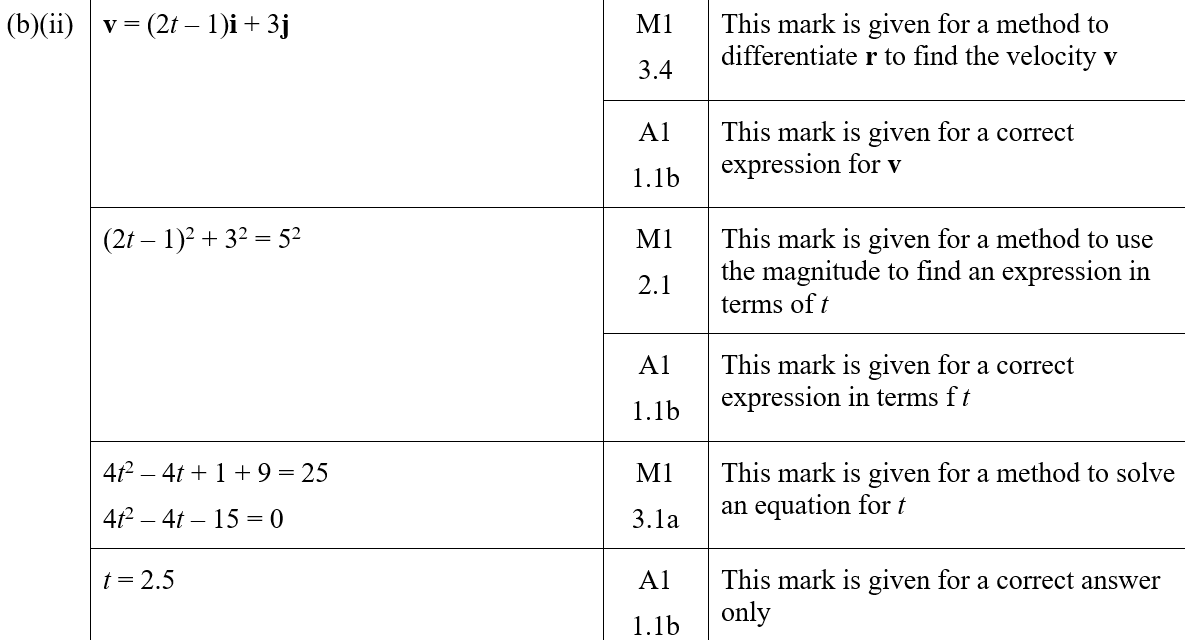 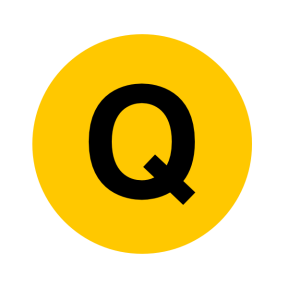 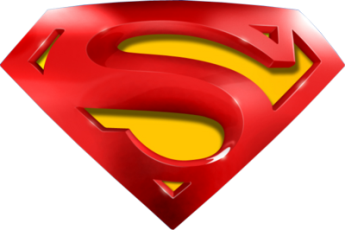 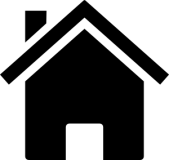 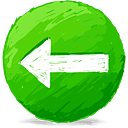 2020
(i) A notes
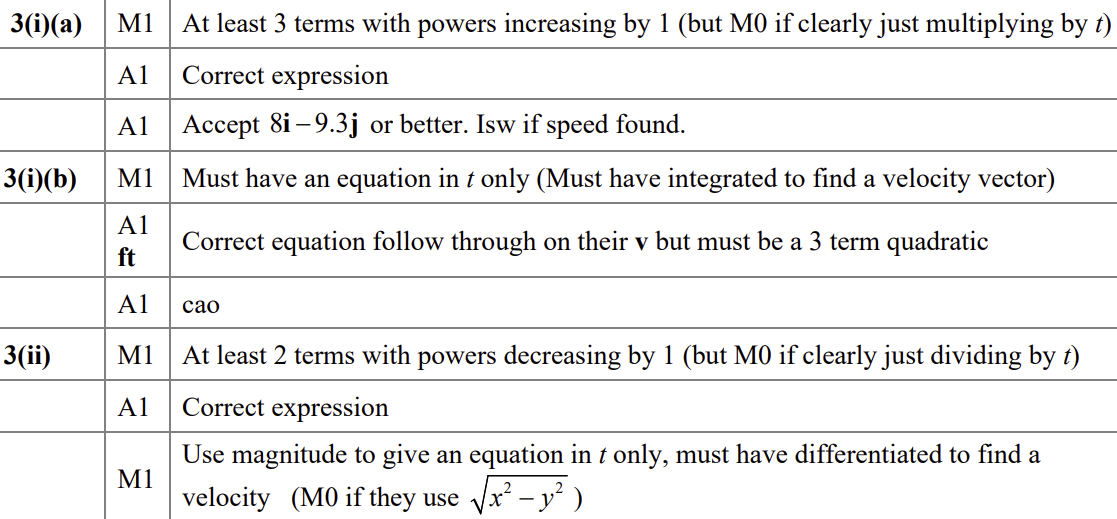 (i) B notes
(ii) notes
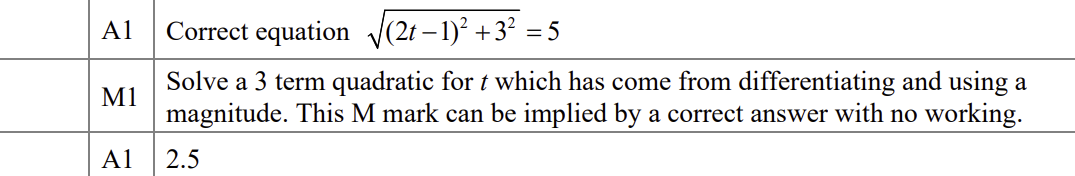 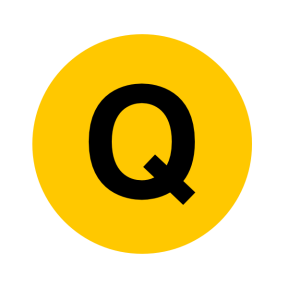 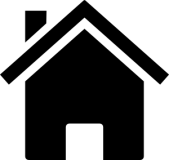 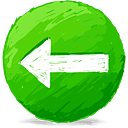 2021
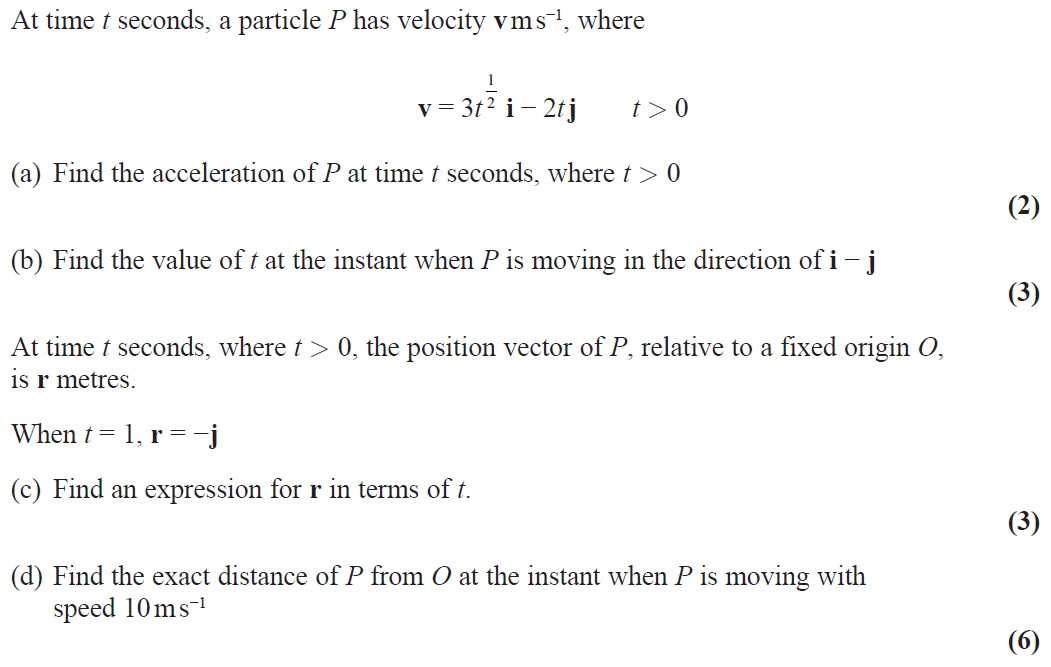 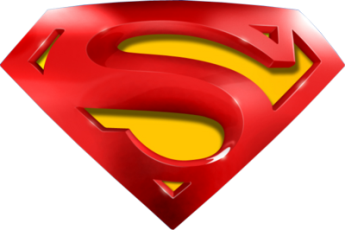 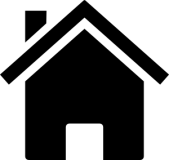 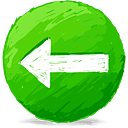 2021
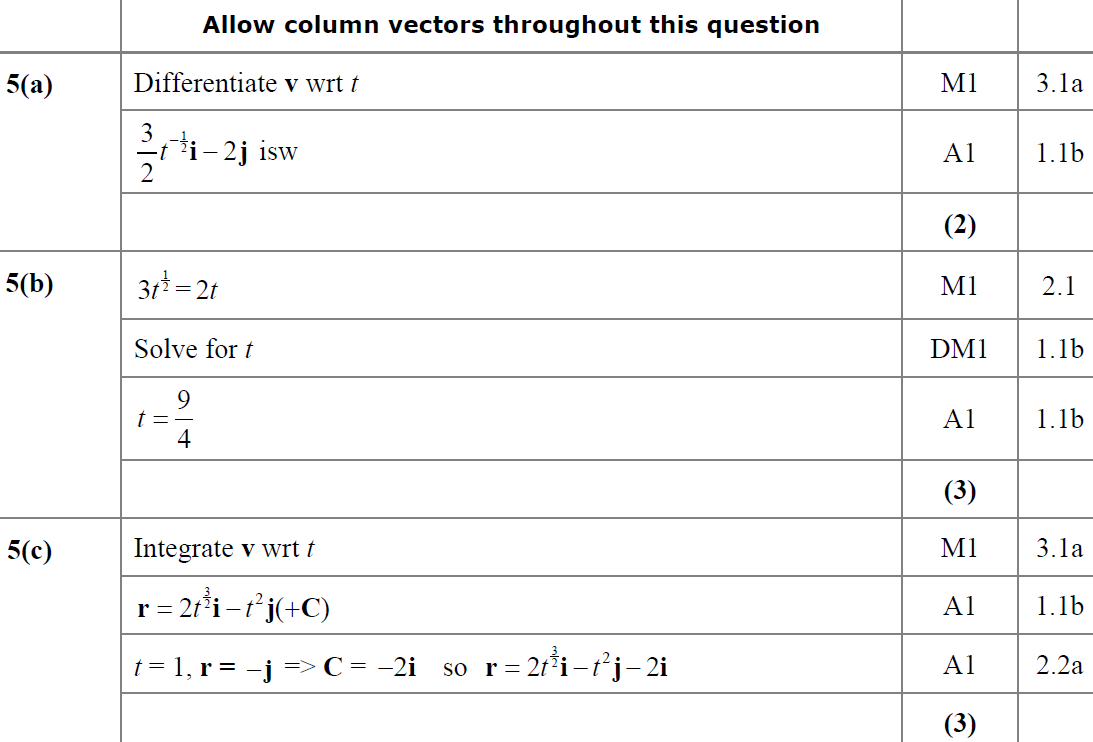 A
B
C
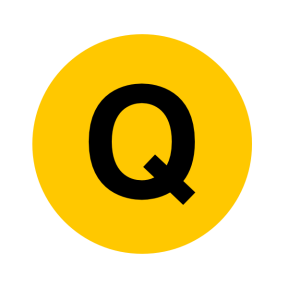 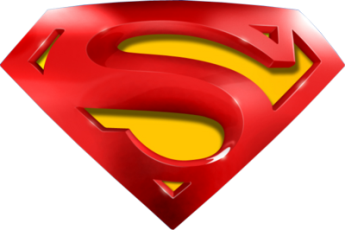 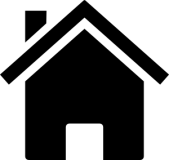 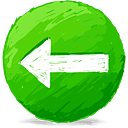 2021
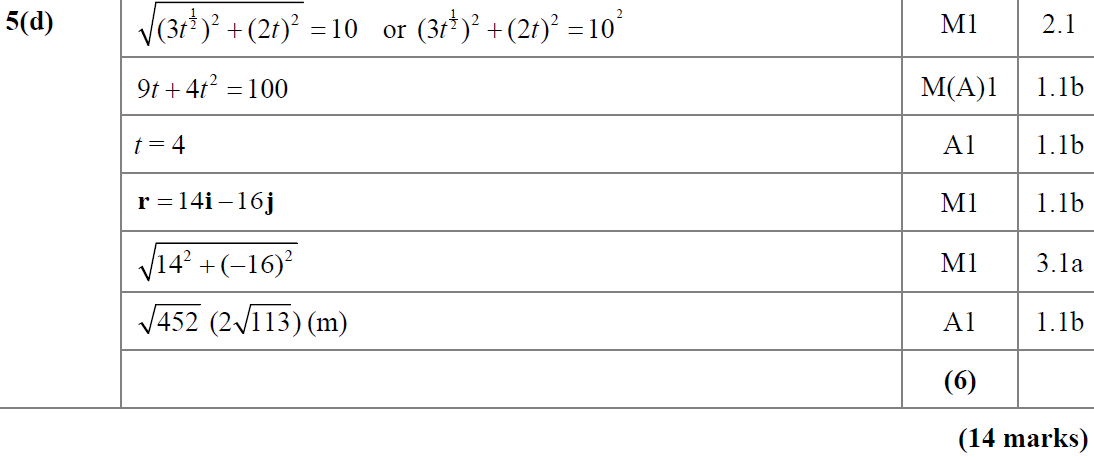 D
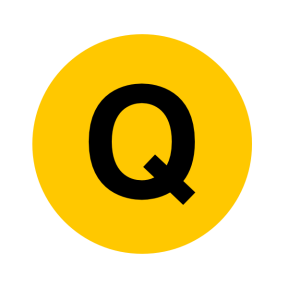 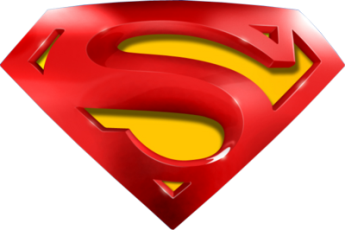 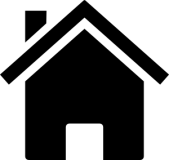 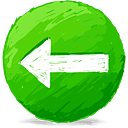 2021
A SF
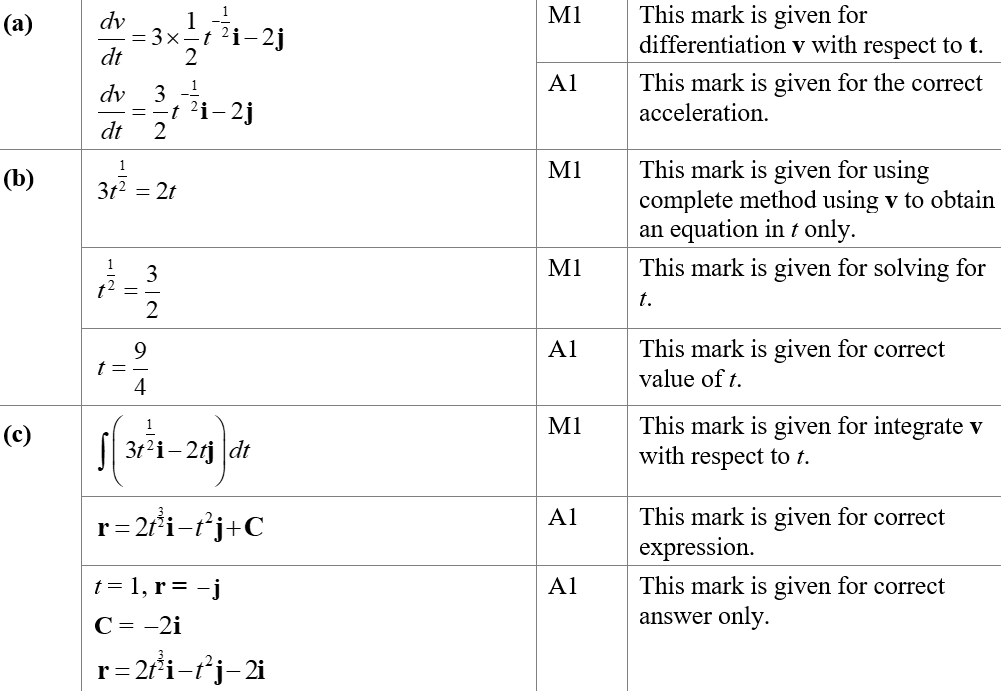 B SF
C SF
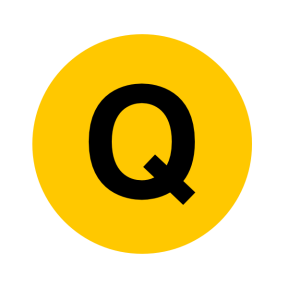 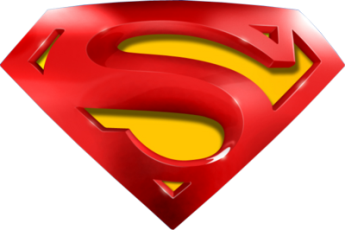 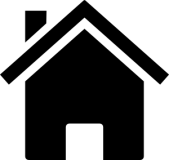 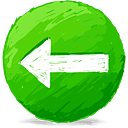 2021
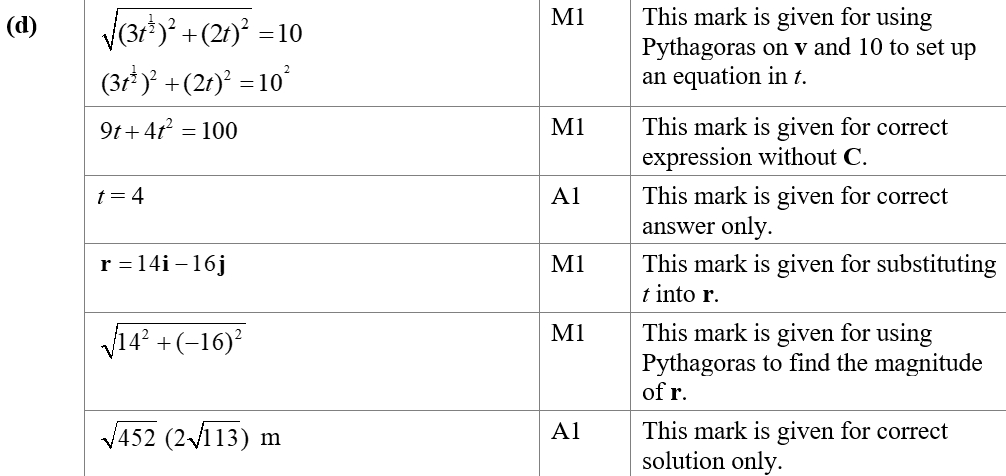 D SF
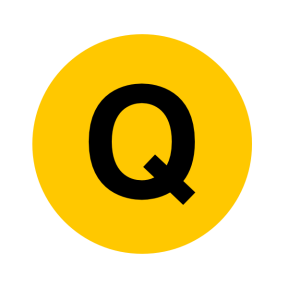 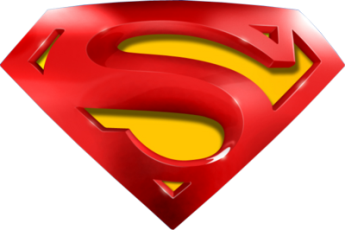 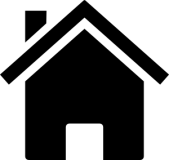 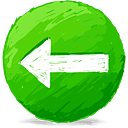 2021
A notes
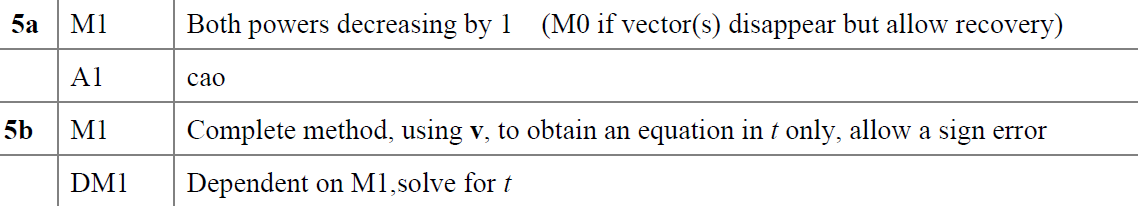 B notes
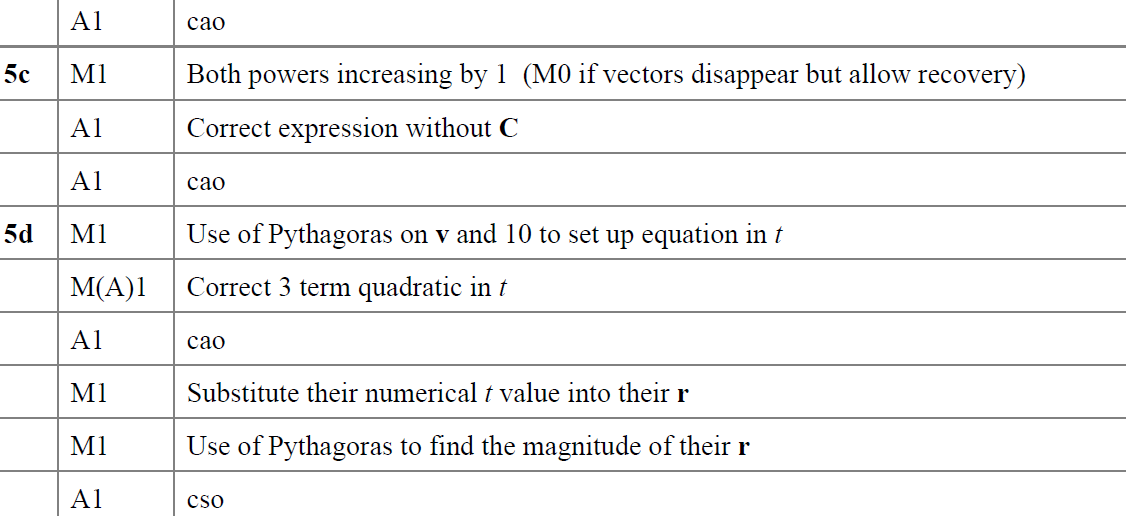 C notes
D notes
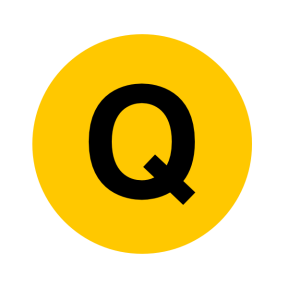 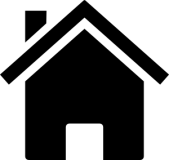 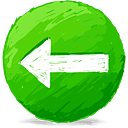 2022
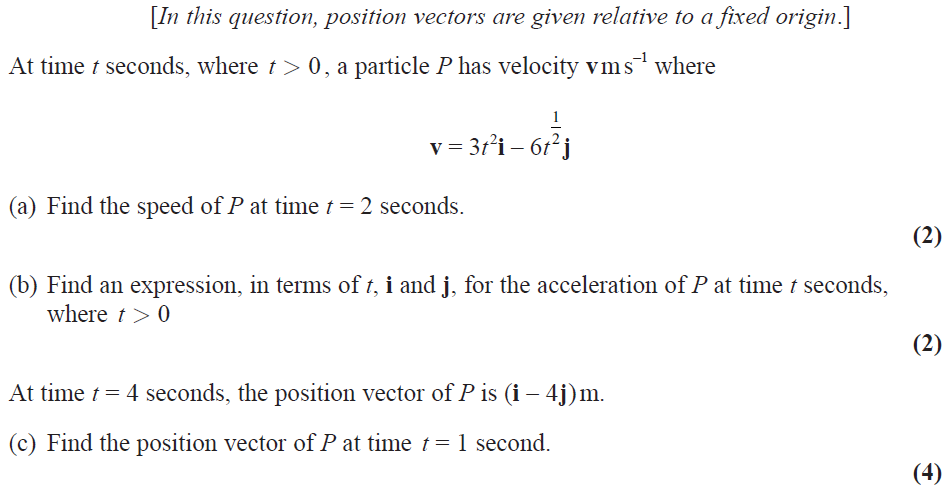 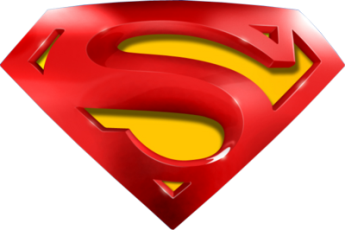 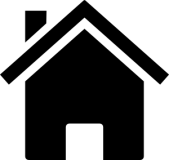 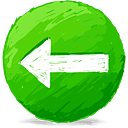 2022
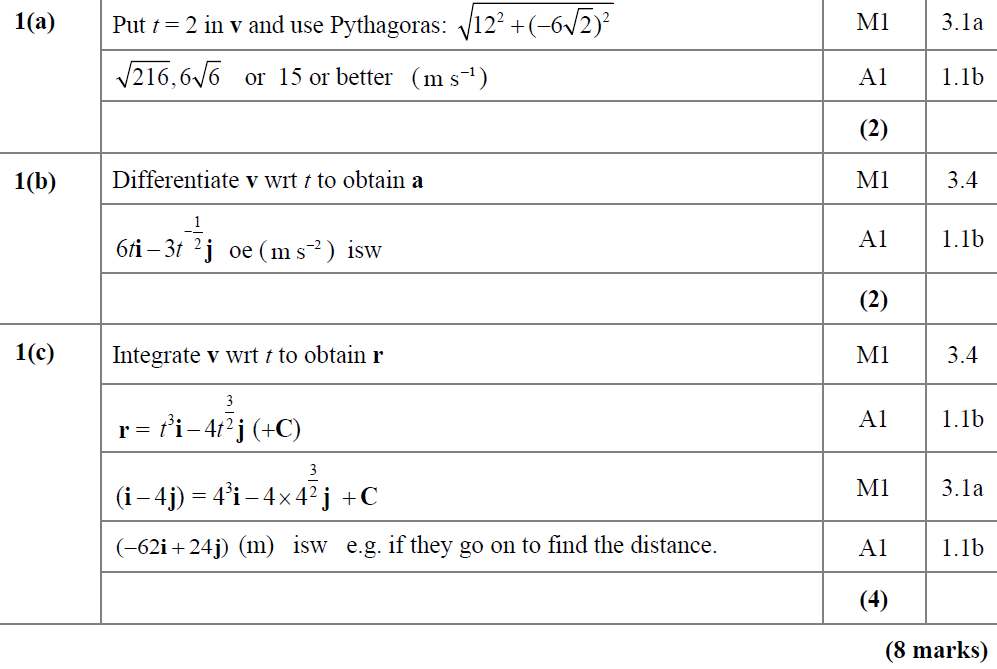 A
B
C
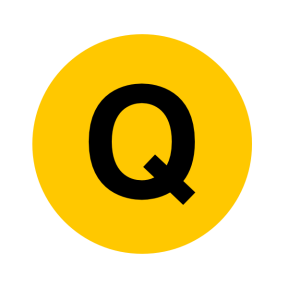 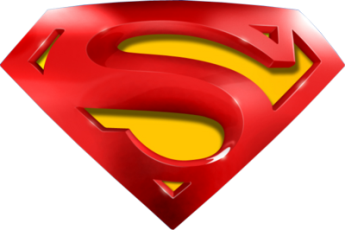 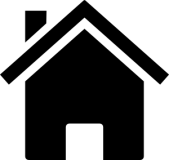 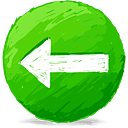 2022
A notes
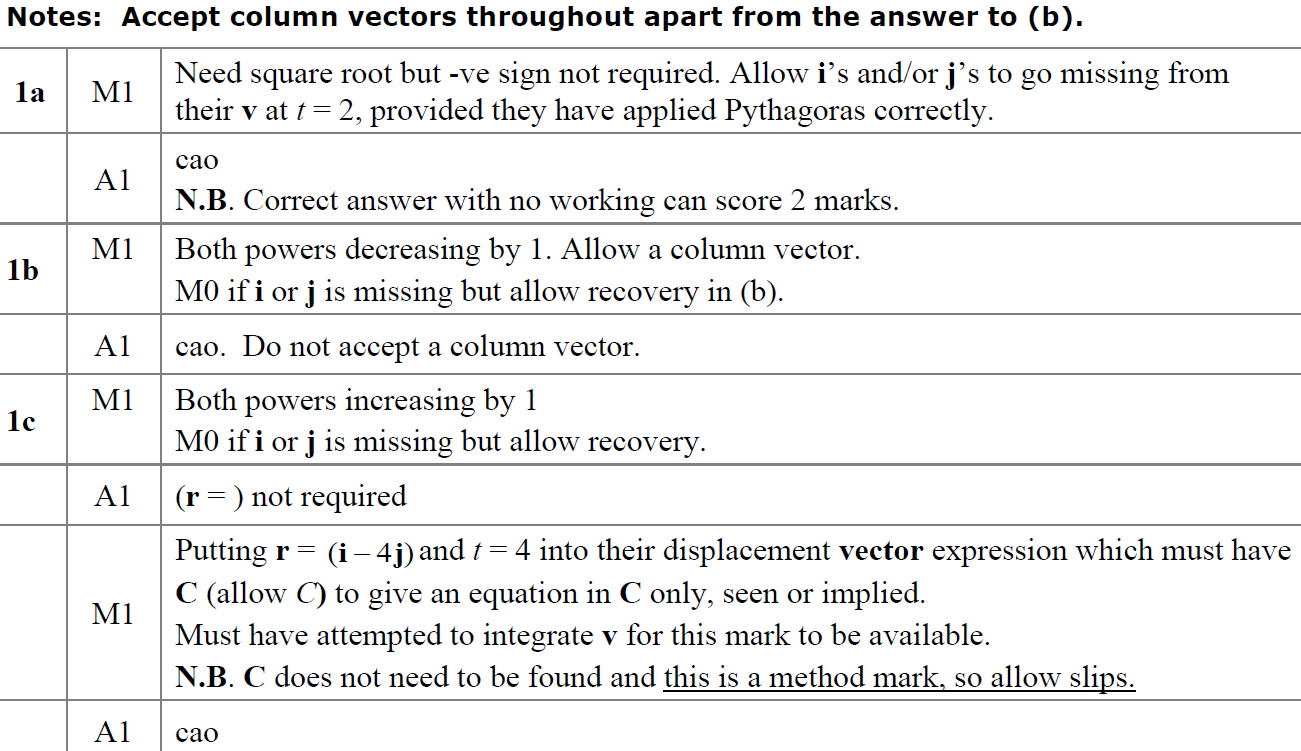 B notes
C notes
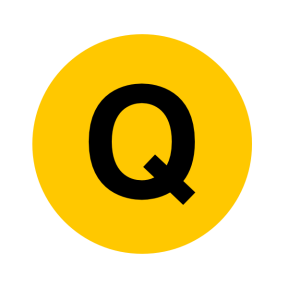 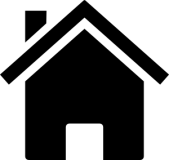 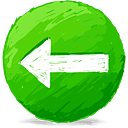 Old Spec Resolving forces
New Spec Q’s
June 2014 (i)
Jan 2006
June 2014 (ii)
June 2006
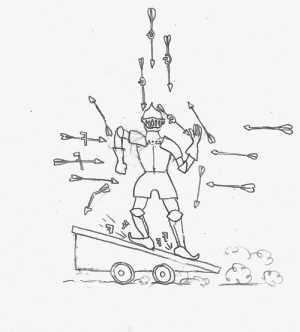 June 2014 (iii)
Jan 2007 (i)
June 2015
Jan 2007 (ii)
June 2016
June 2007 (i)
June 2017
June 2007 (ii)
June 2018
Jan 2008
May 2009 (ii)
May 2010 (ii)
May 2012
May 2008 (i)
Jan 2010 (i)
Jan 2011
Jan 2013 (i)
May 2008 (ii)
Jan 2009
May 2011
Jan 2010 (ii)
Jan 2013 (ii)
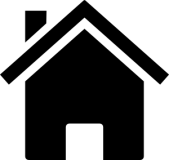 Jan 2012
May 2009 (i)
May 2010 (i)
May 2013
Jan 2006
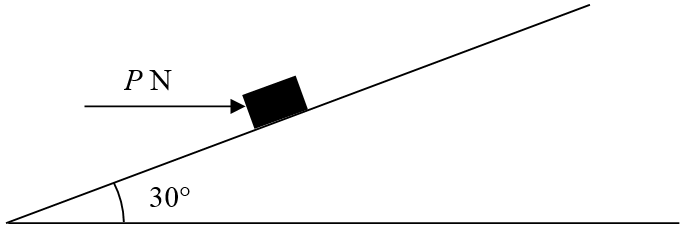 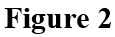 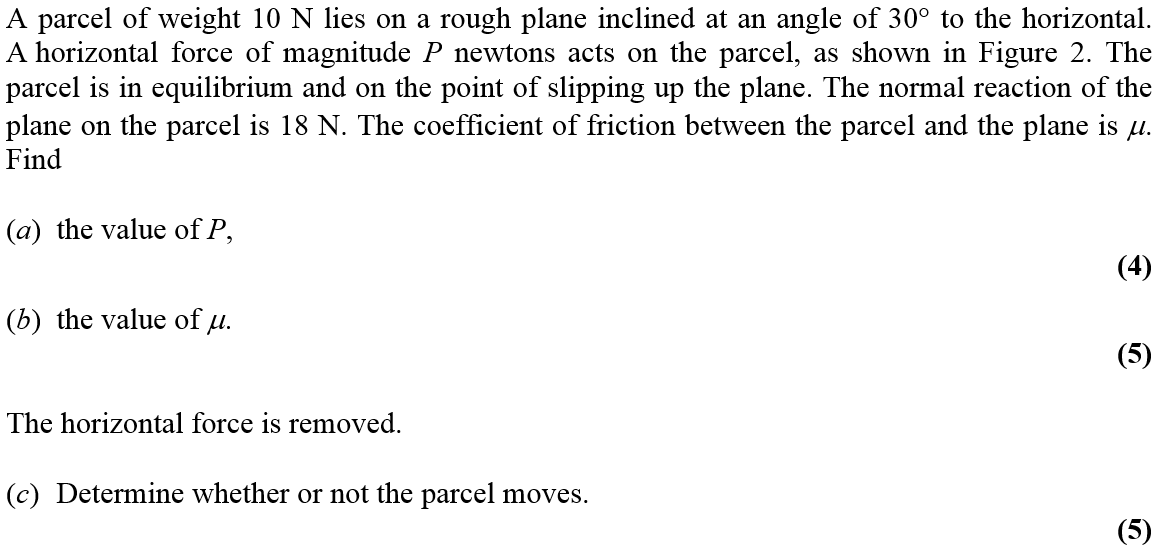 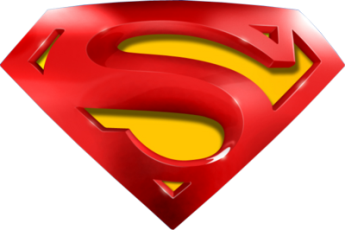 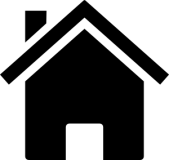 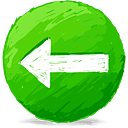 Jan 2006
A
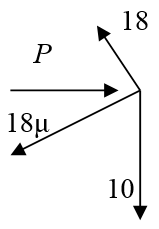 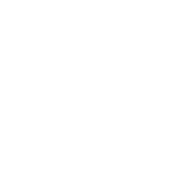 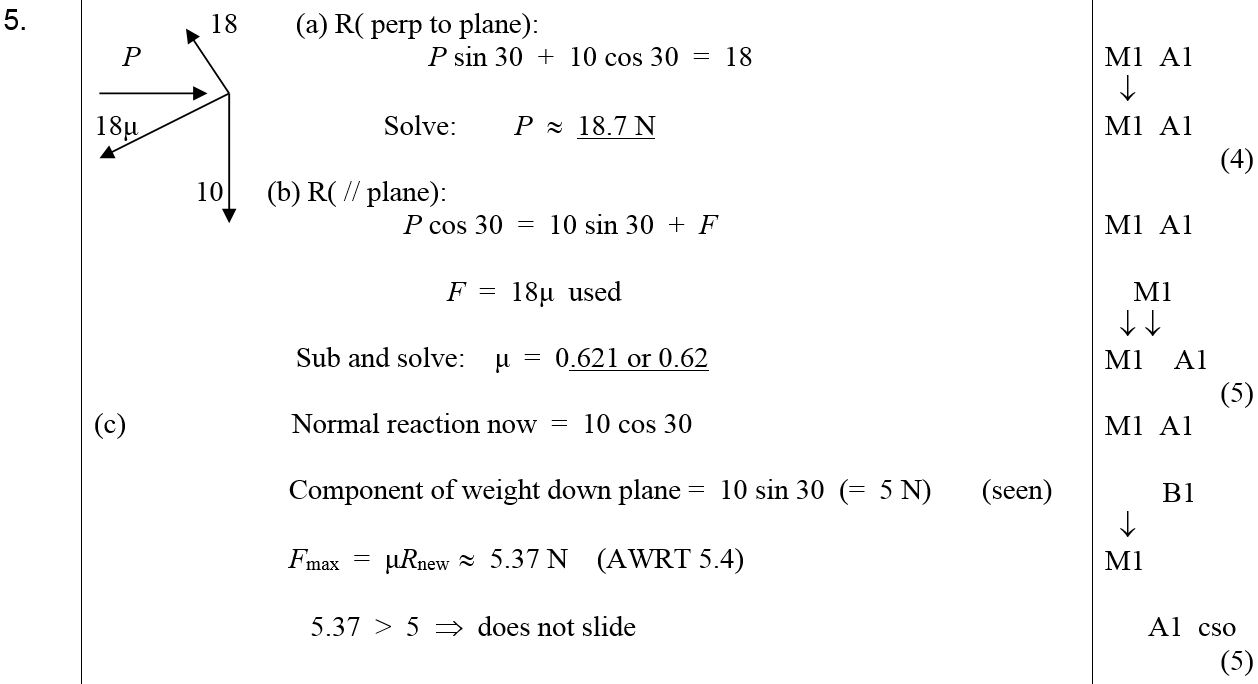 B
C
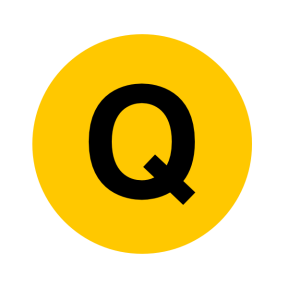 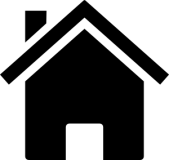 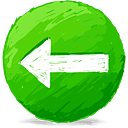 June 2006
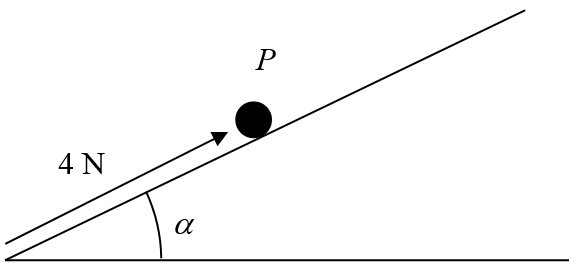 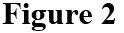 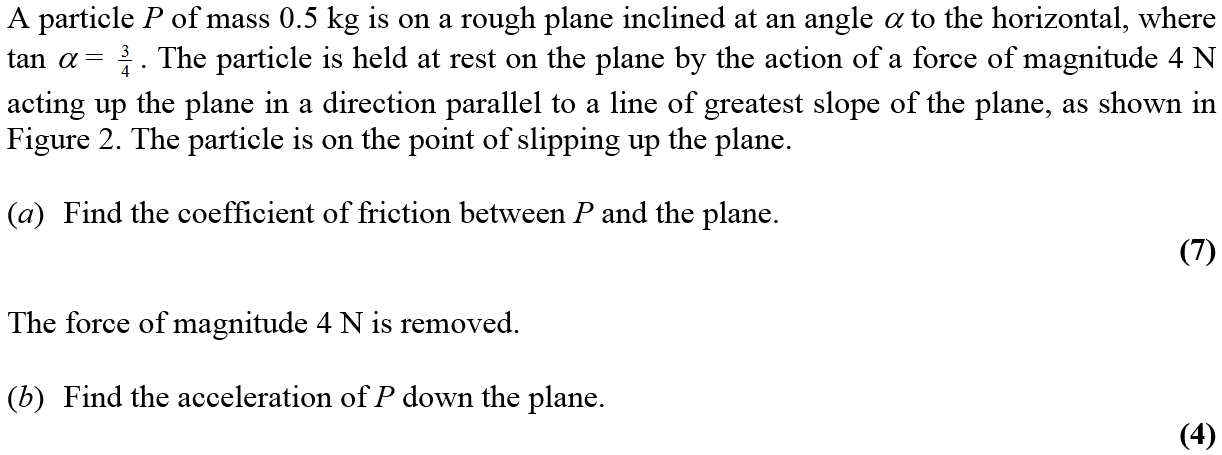 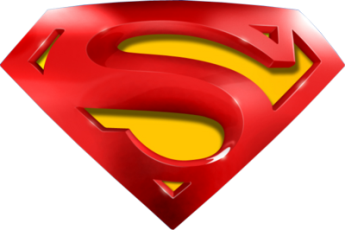 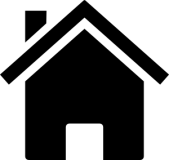 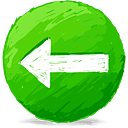 June 2006
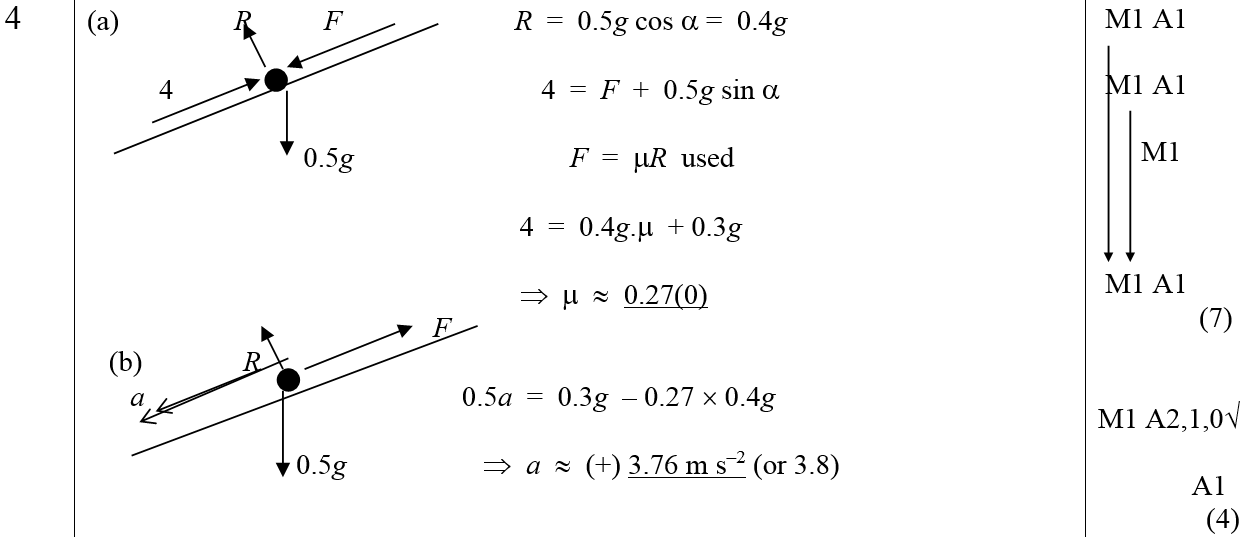 A
B
A Notes
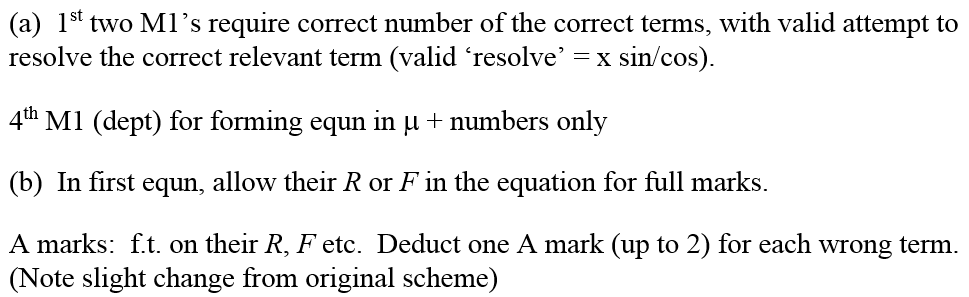 B Notes
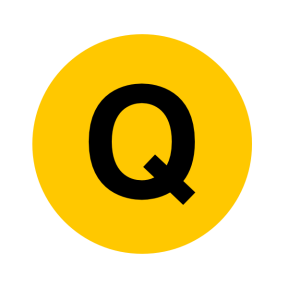 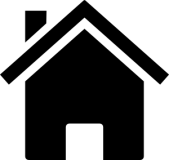 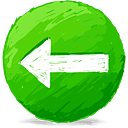 Jan 2007
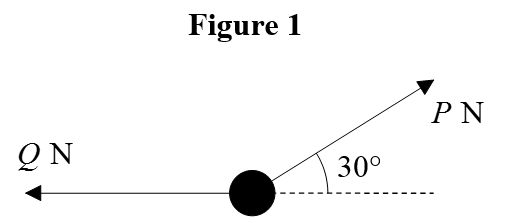 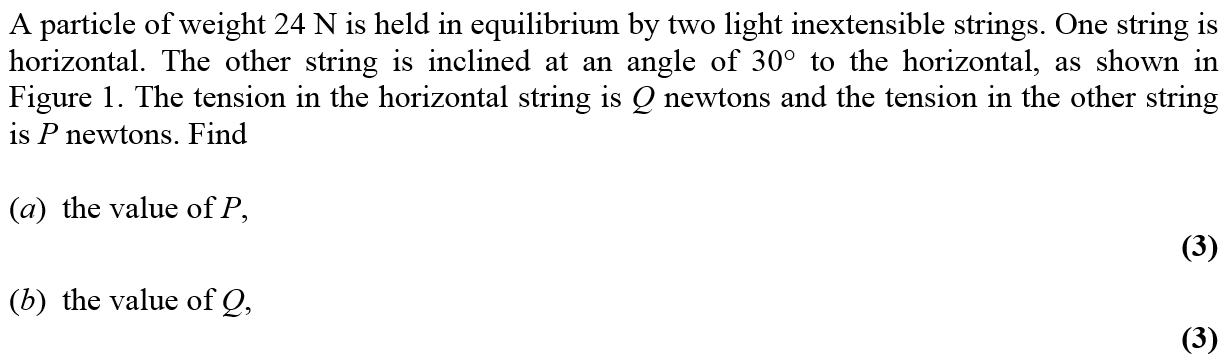 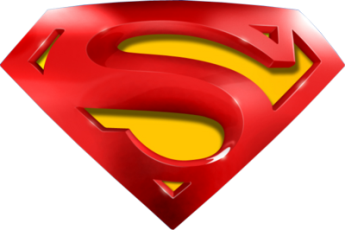 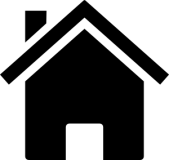 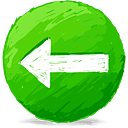 Jan 2007
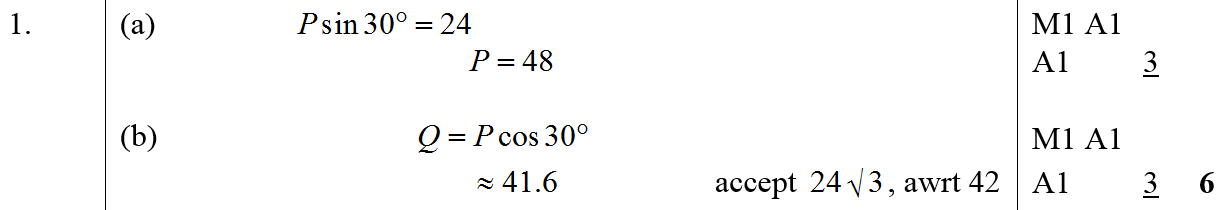 A
B
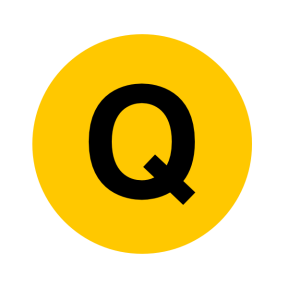 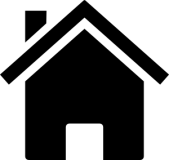 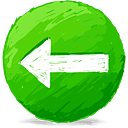 Jan 2007
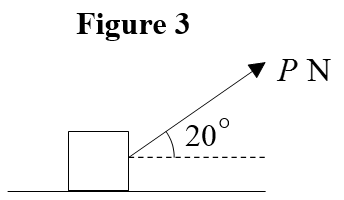 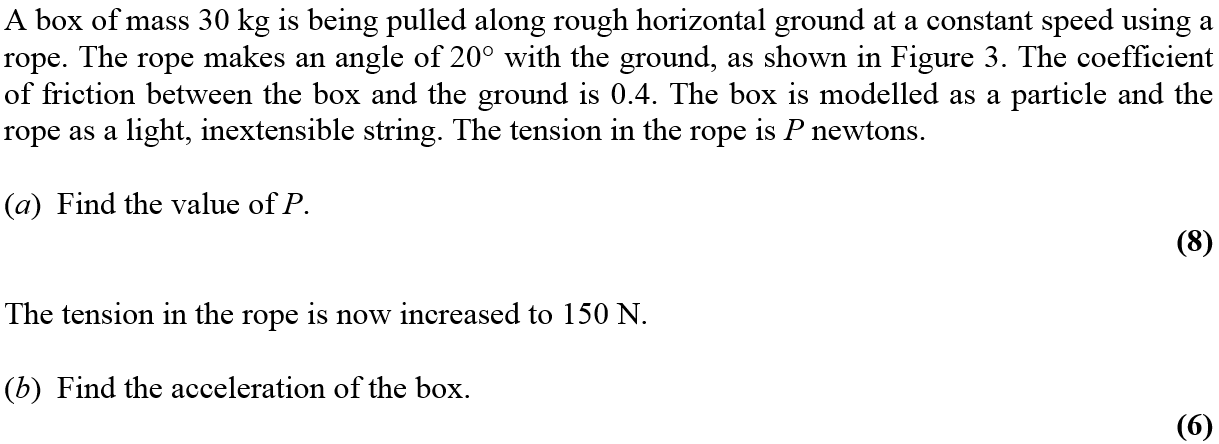 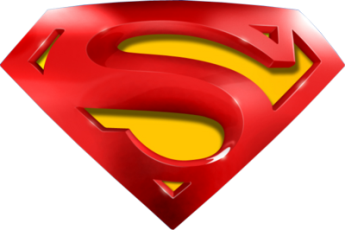 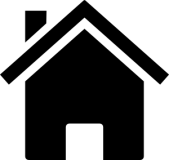 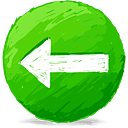 Jan 2007
A
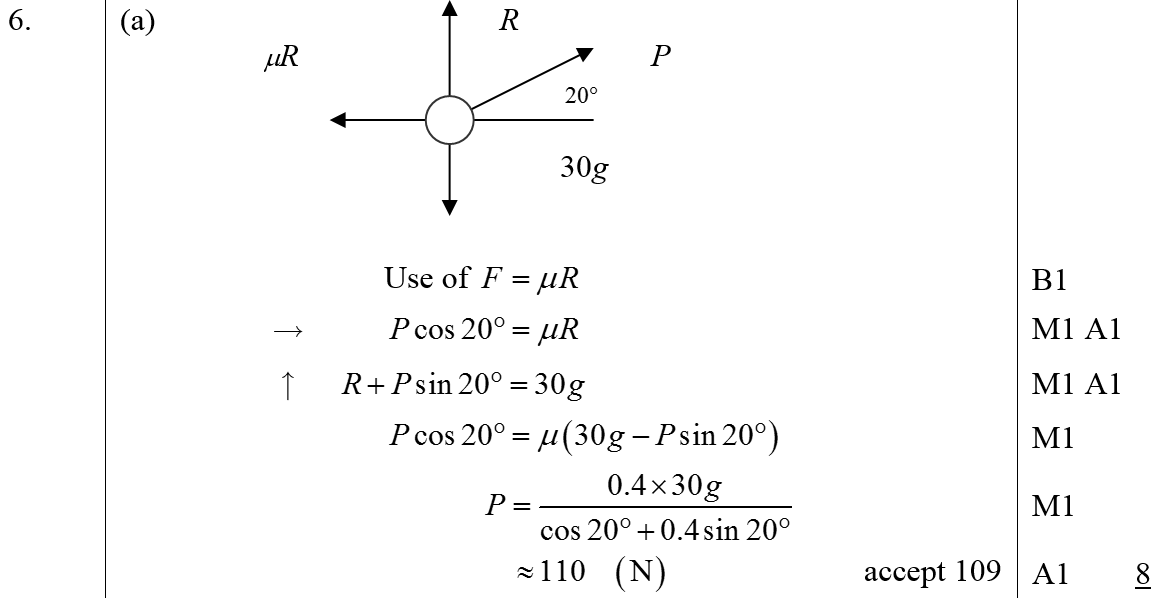 B
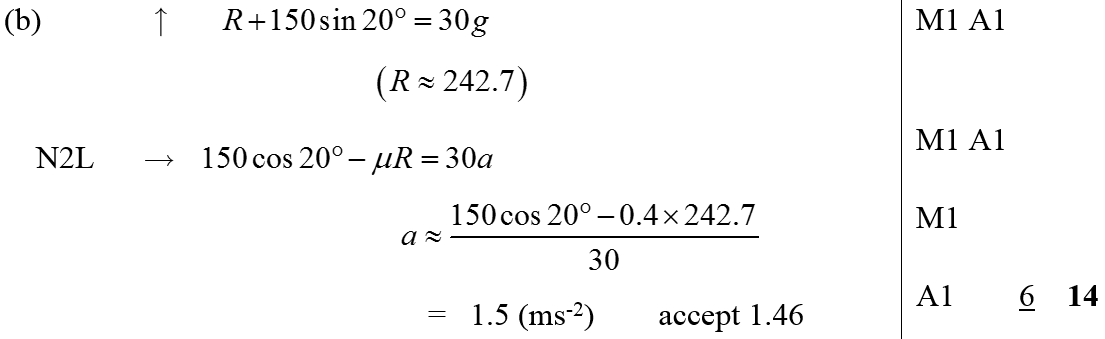 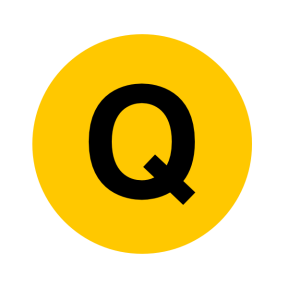 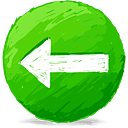 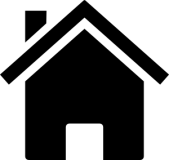 June 2007
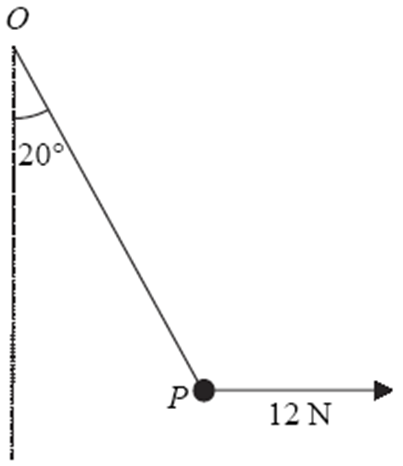 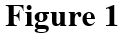 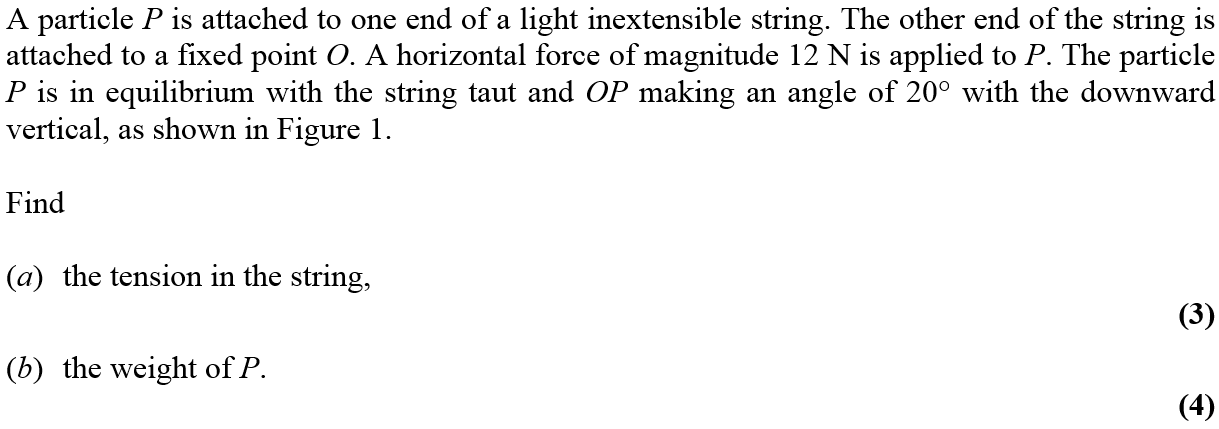 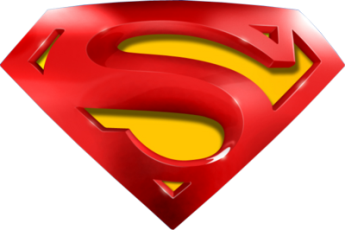 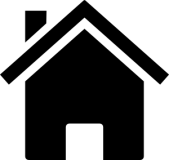 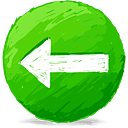 June 2007
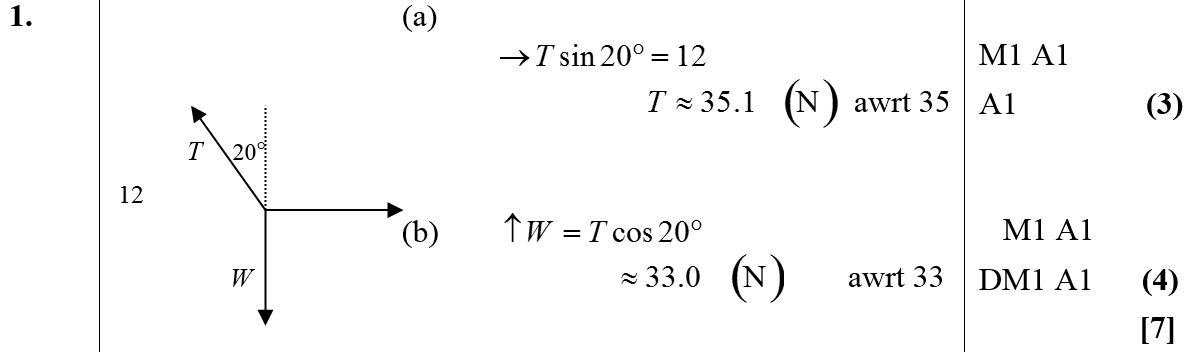 A
B
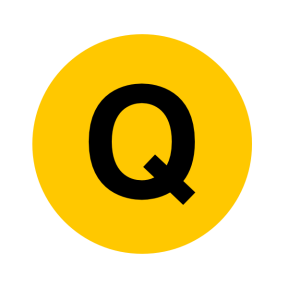 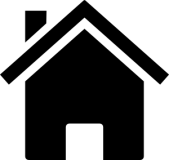 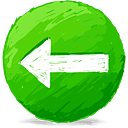 June 2007
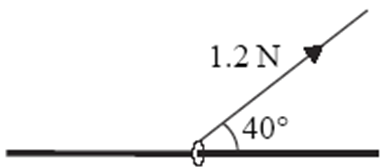 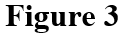 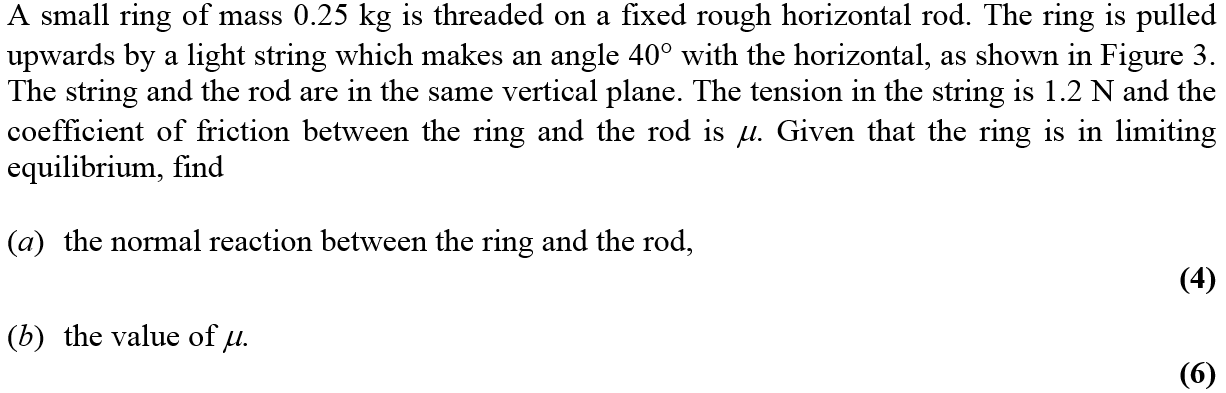 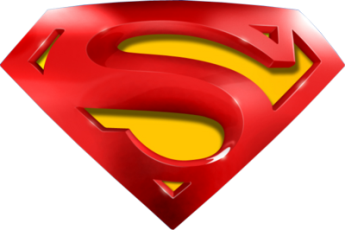 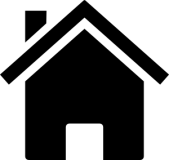 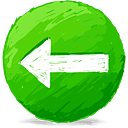 June 2007
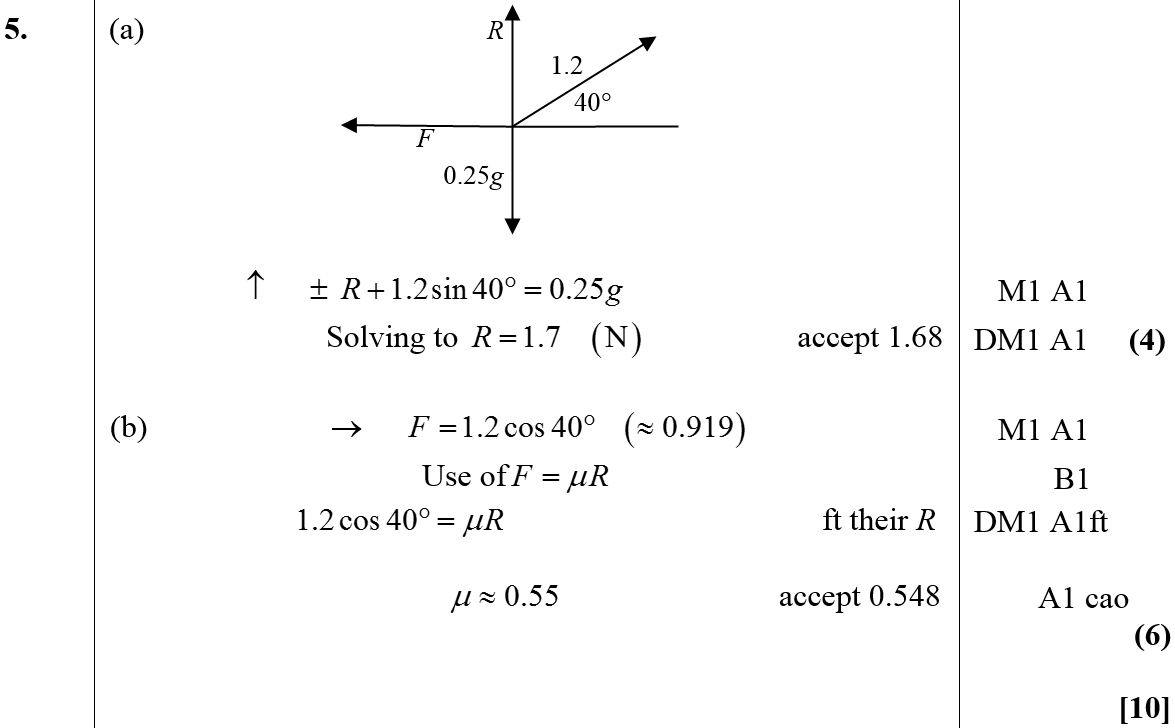 A
B
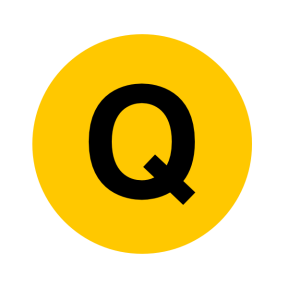 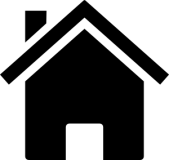 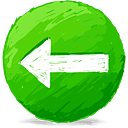 Jan 2008
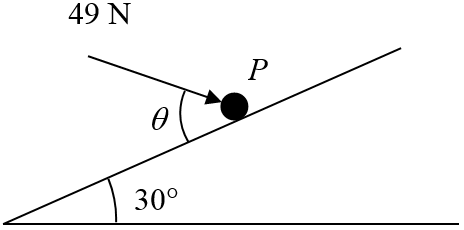 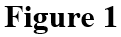 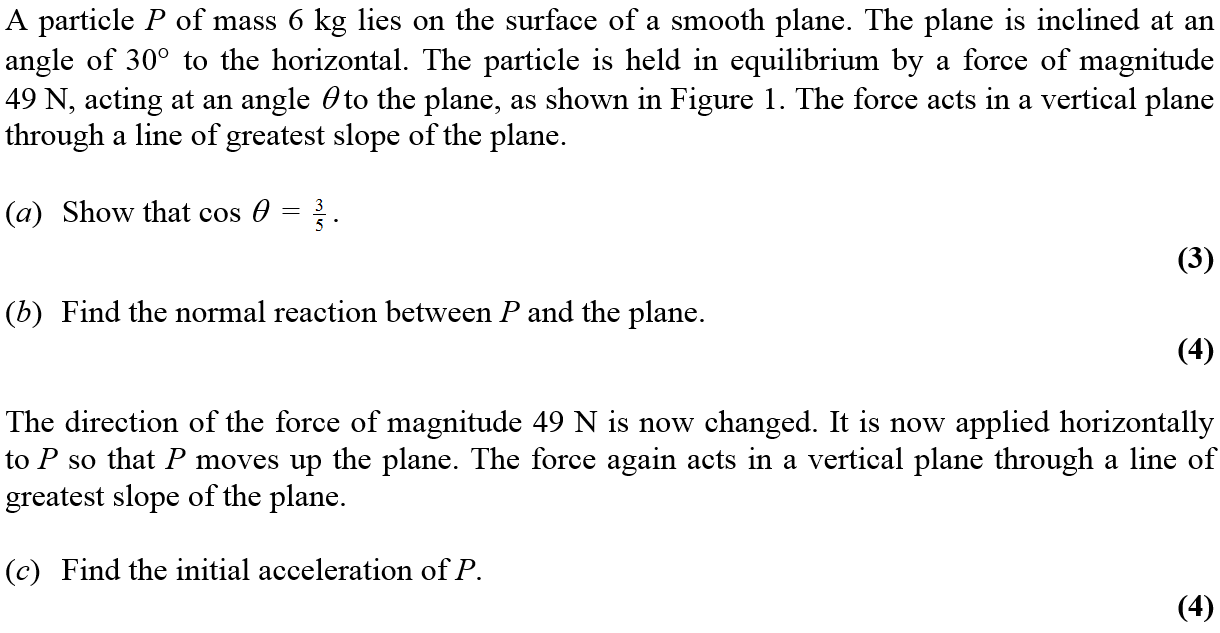 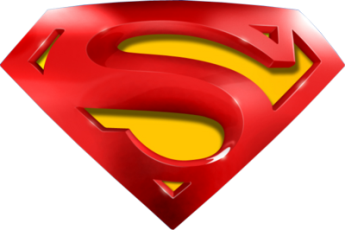 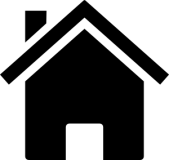 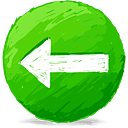 Jan 2008
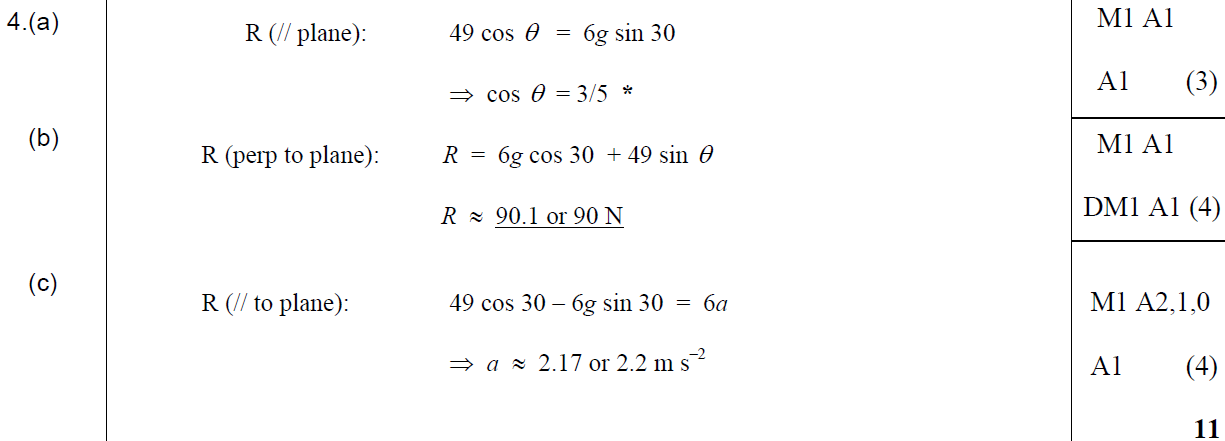 A
B
C
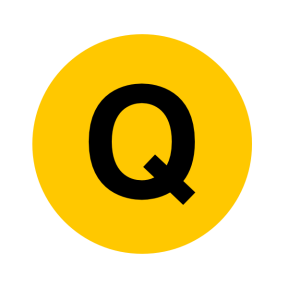 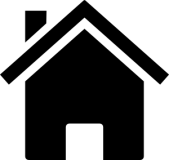 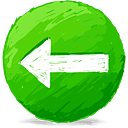 May 2008
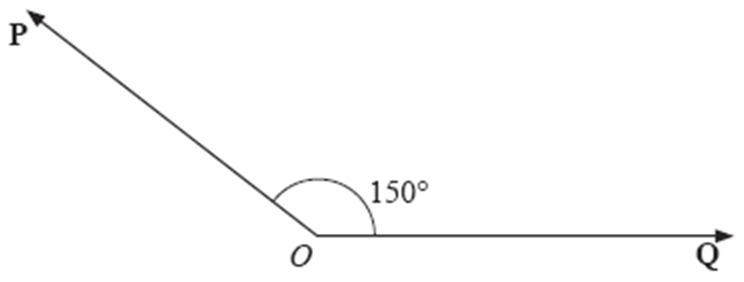 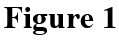 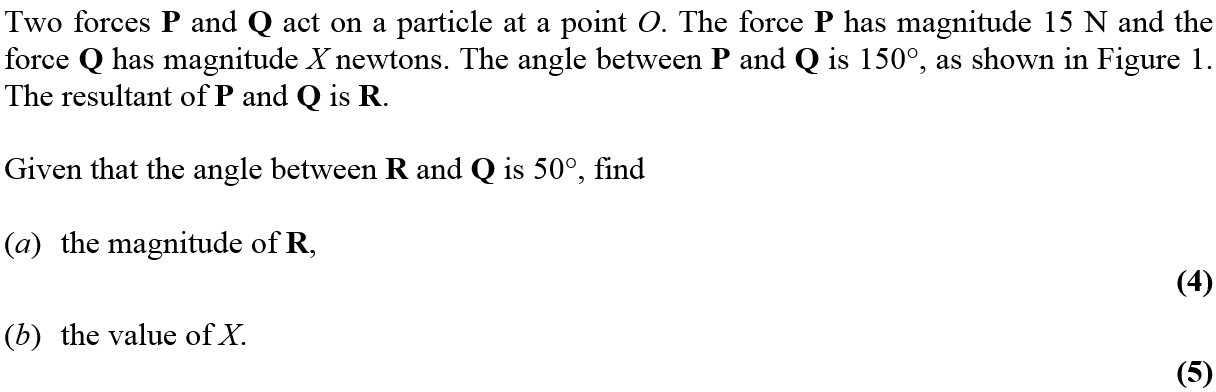 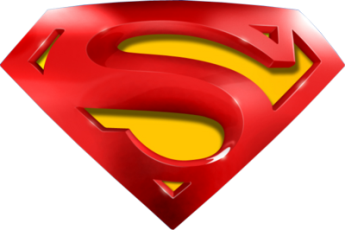 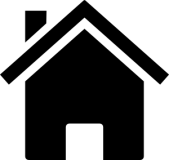 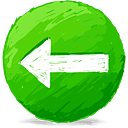 May 2008
A
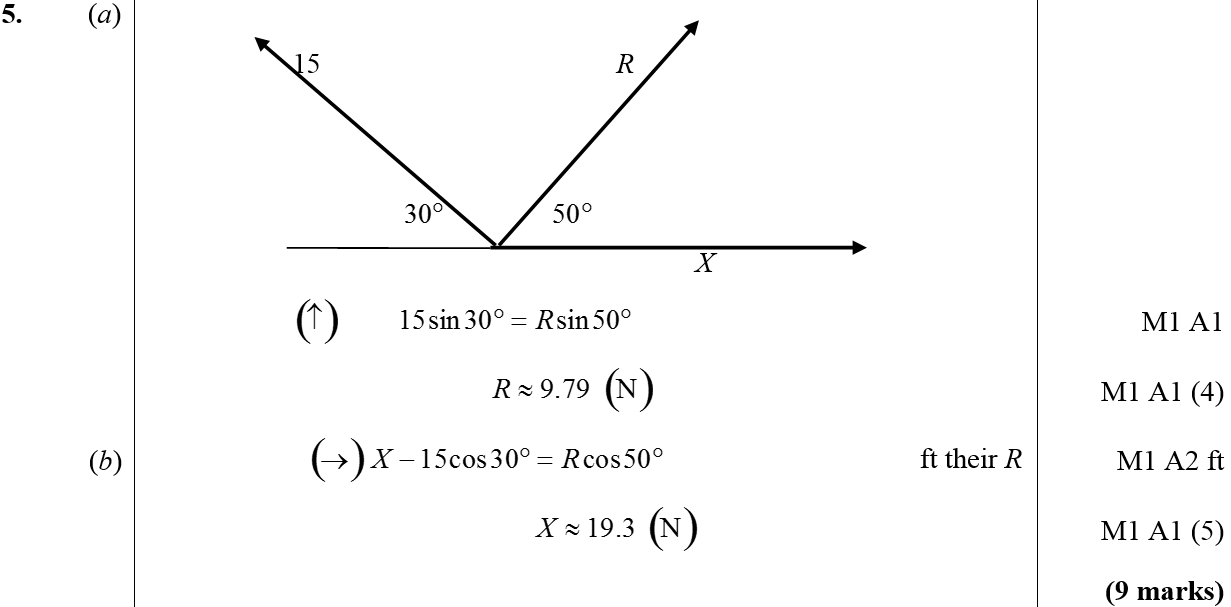 B
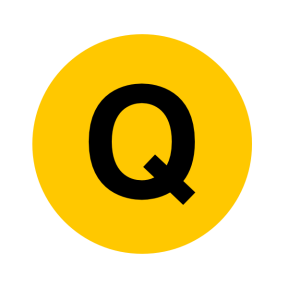 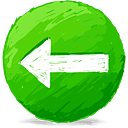 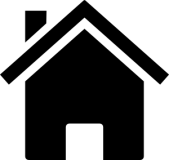 May 2008
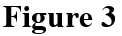 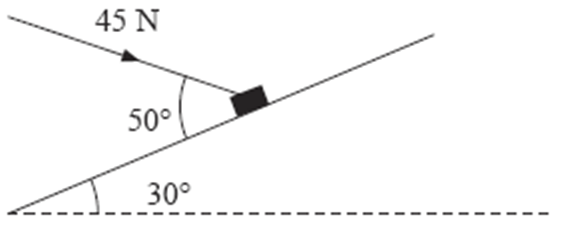 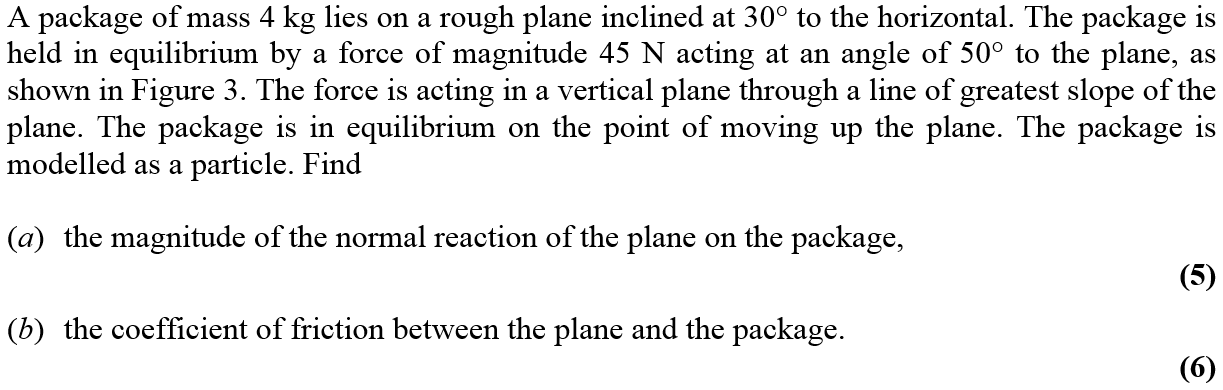 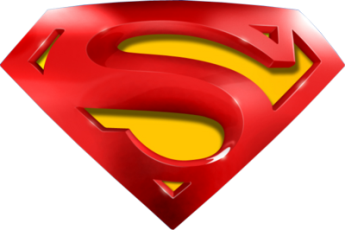 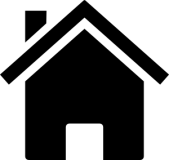 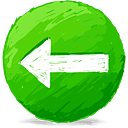 May 2008
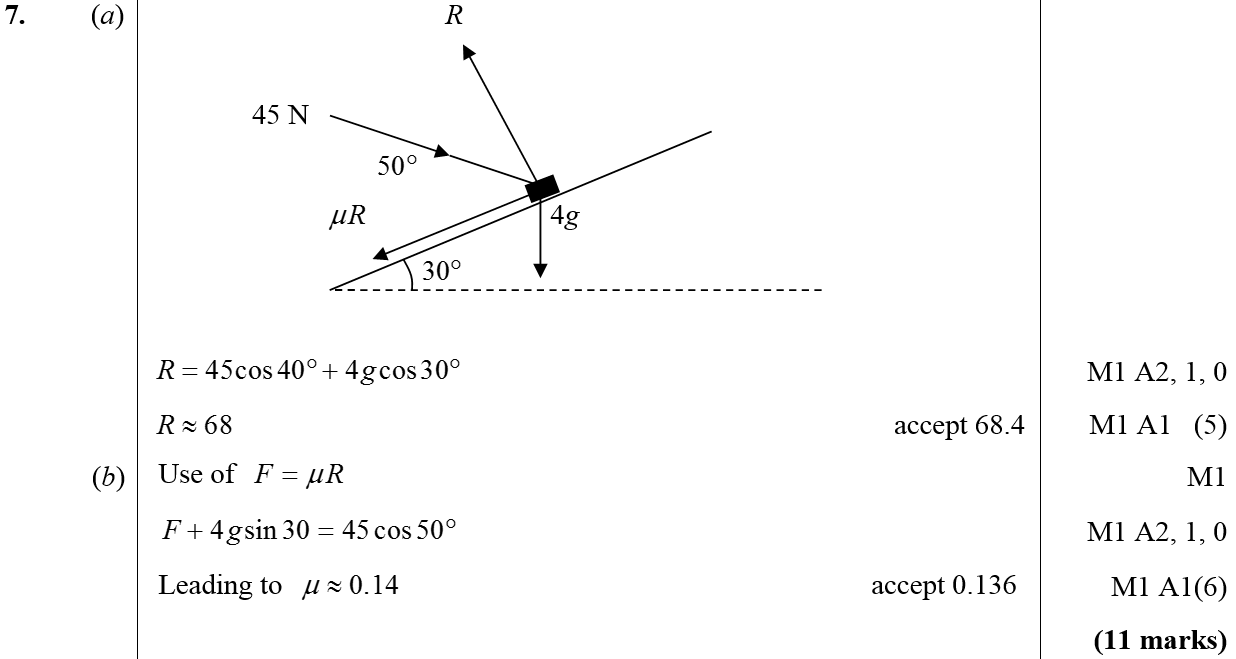 A
B
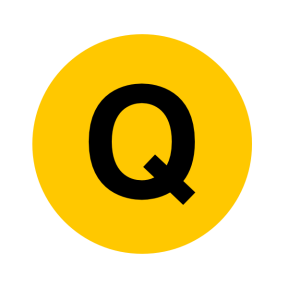 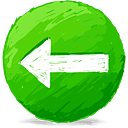 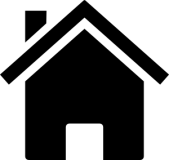 Jan 2009
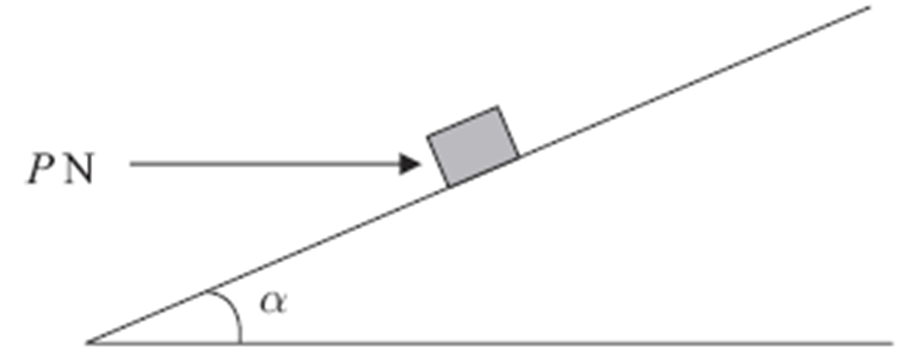 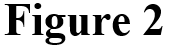 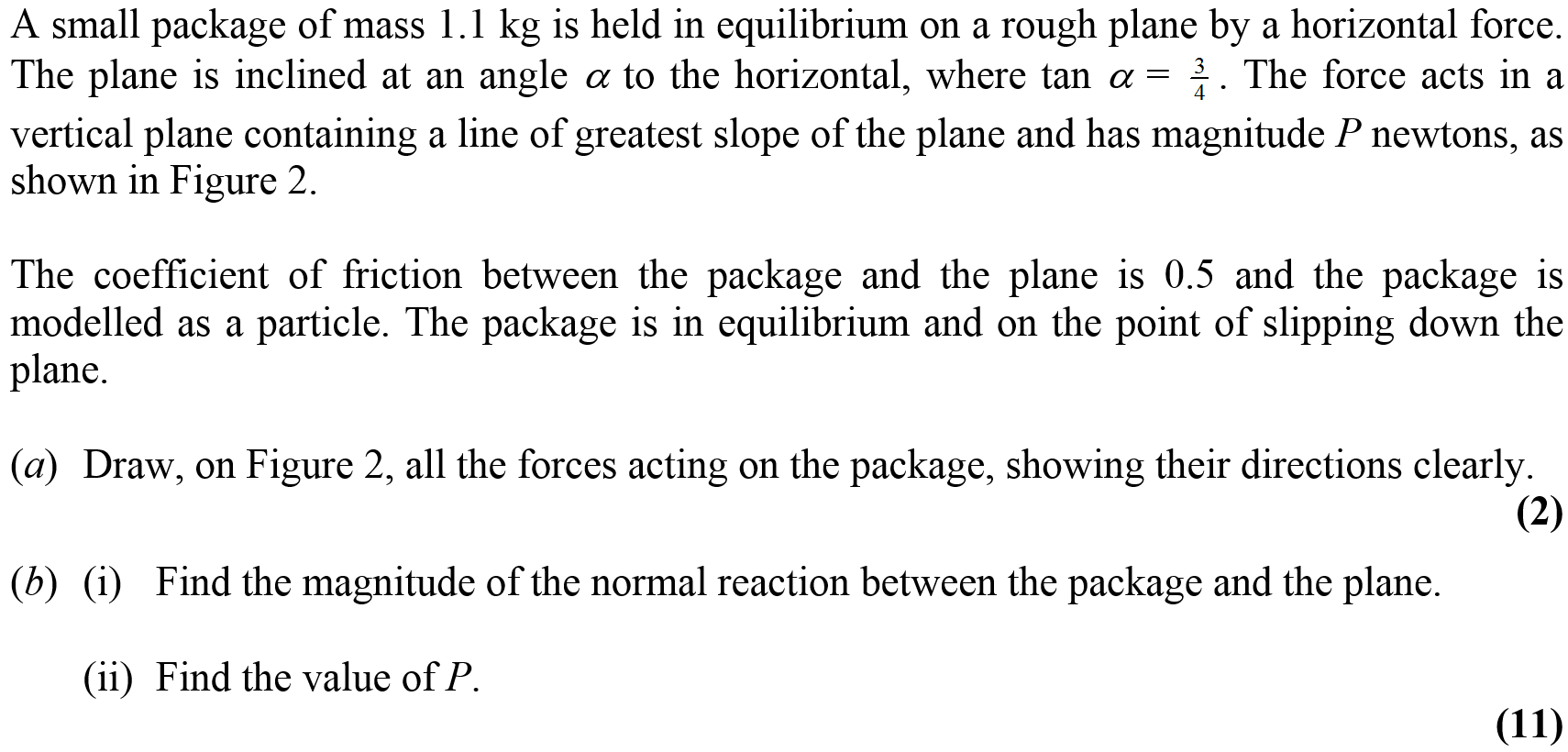 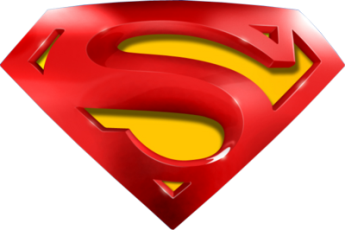 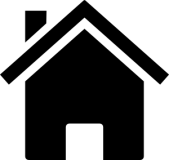 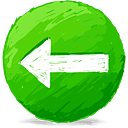 Jan 2009
A
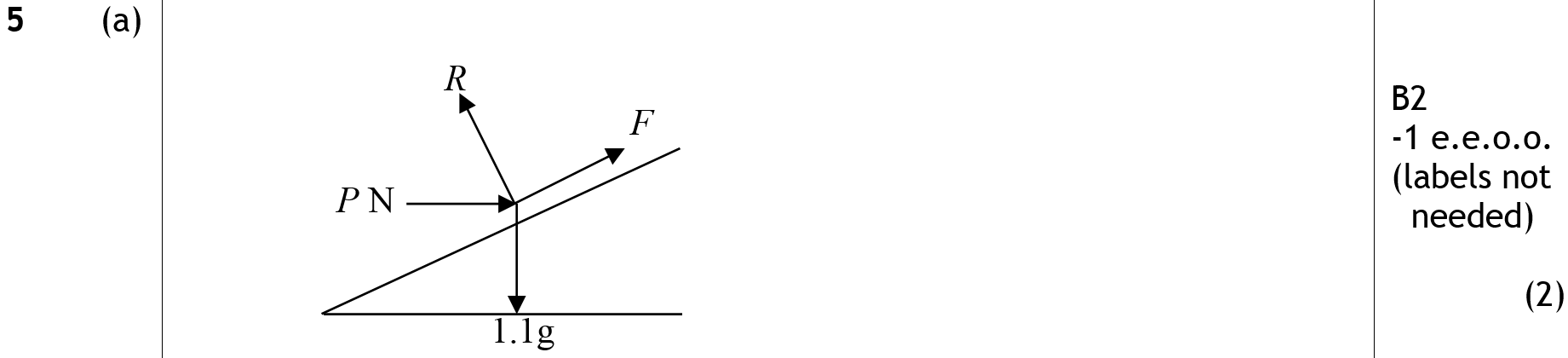 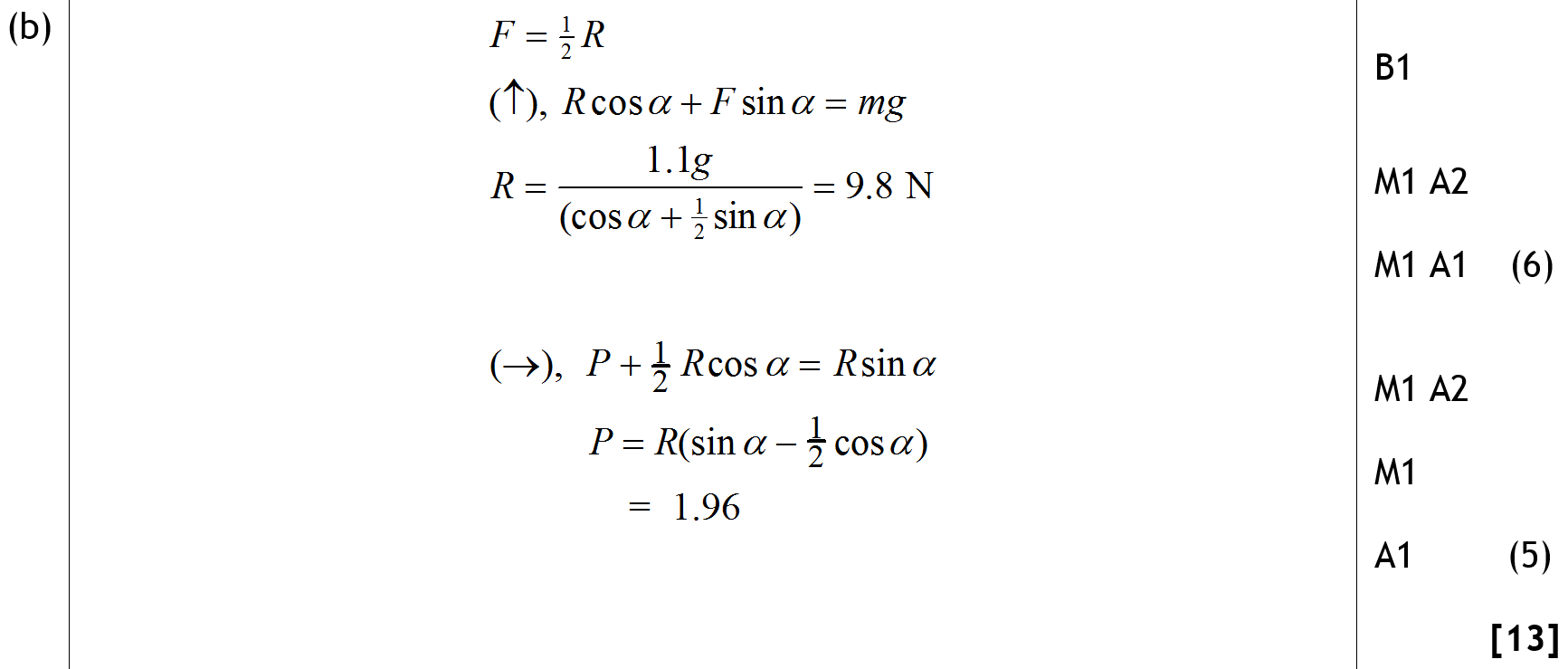 B (i)
B (ii)
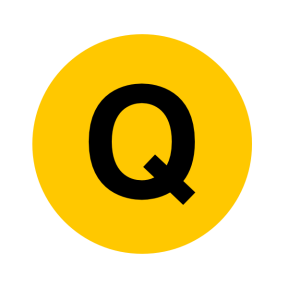 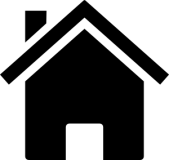 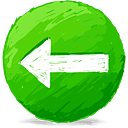 May 2009
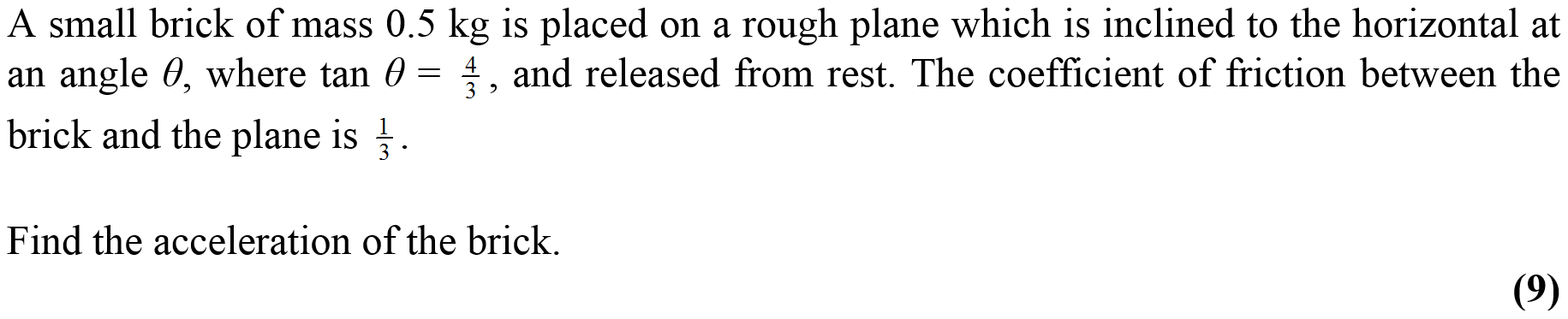 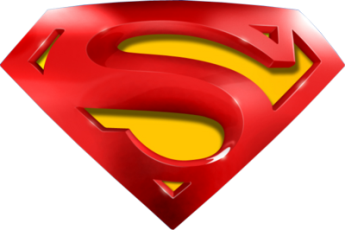 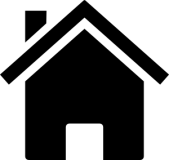 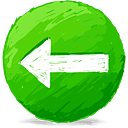 May 2009
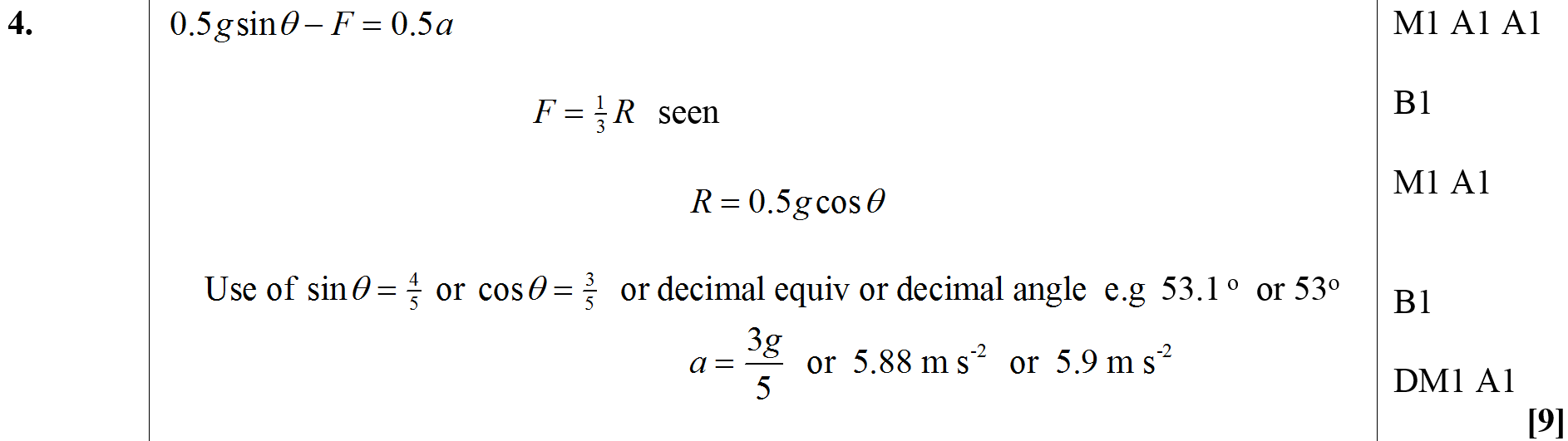 A
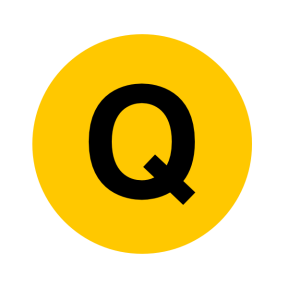 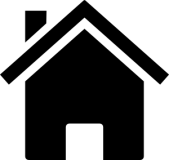 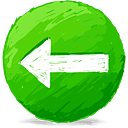 May 2009
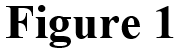 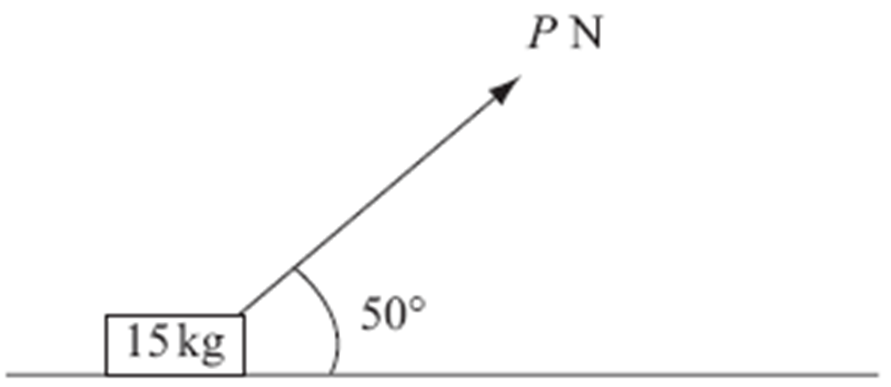 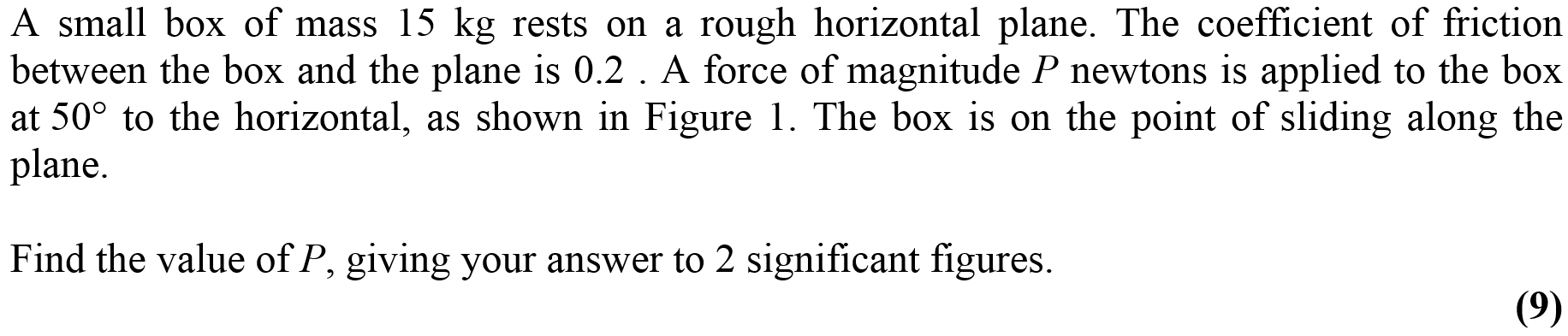 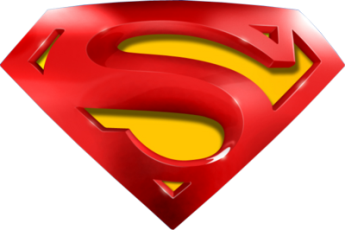 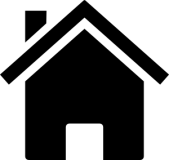 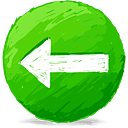 May 2009
A
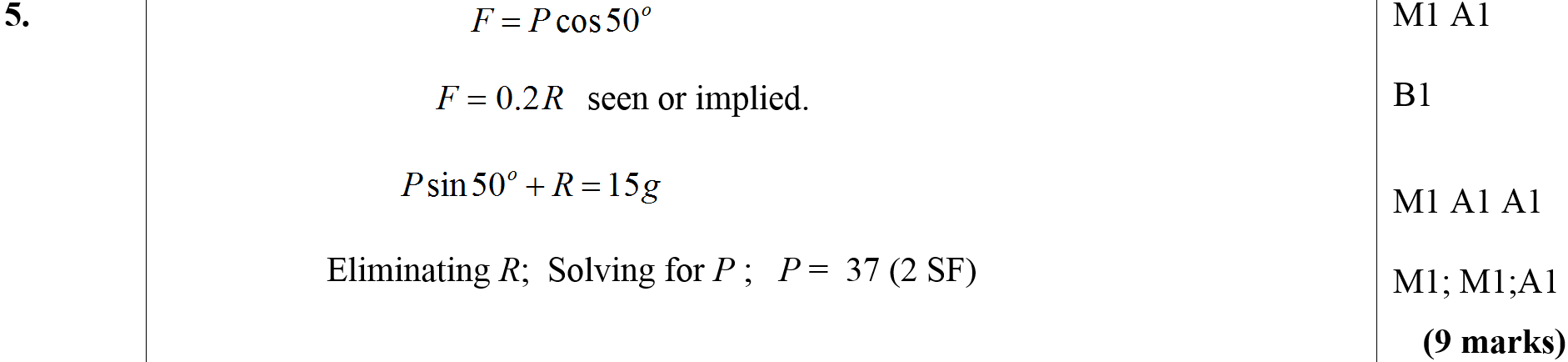 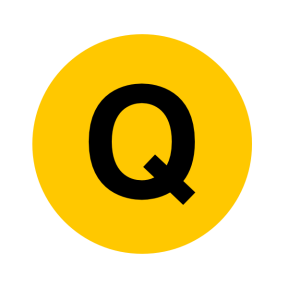 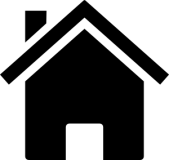 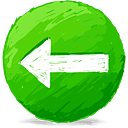 Jan 2010
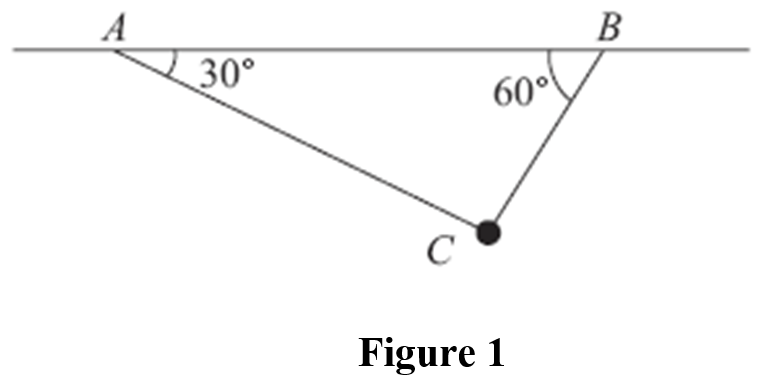 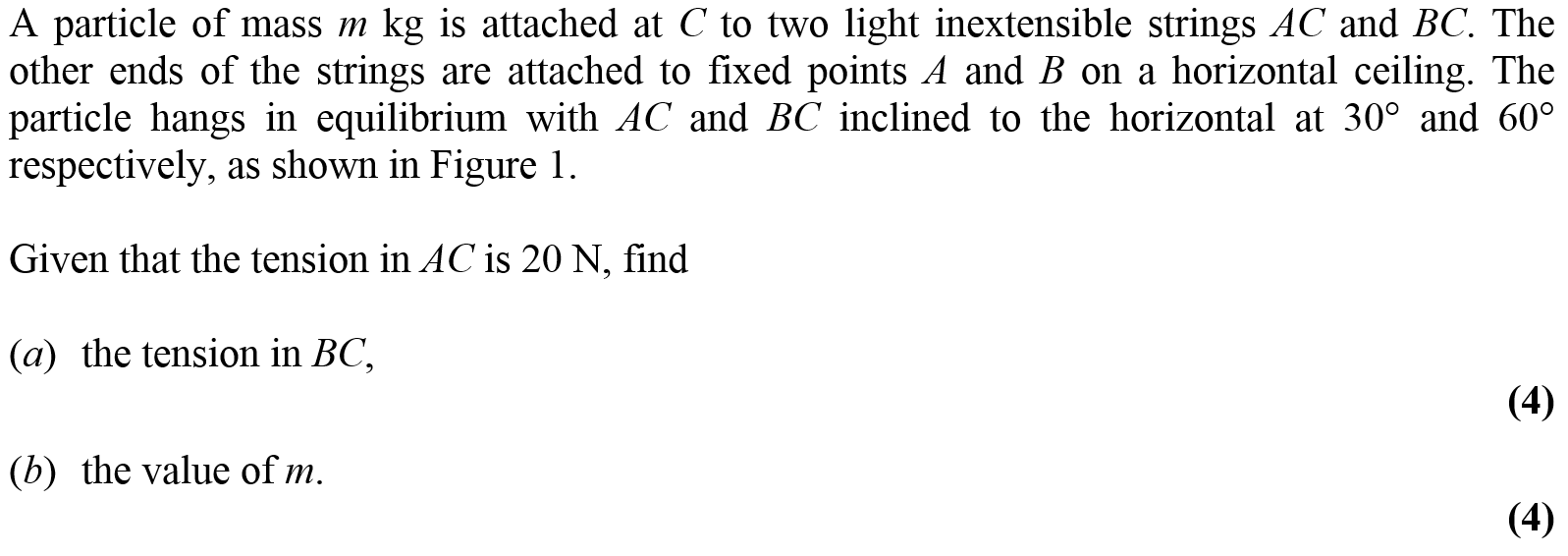 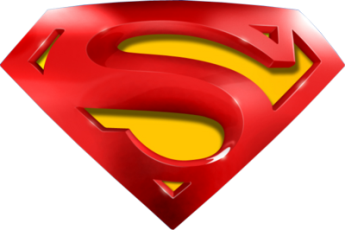 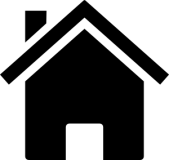 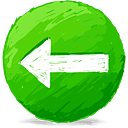 Jan 2010
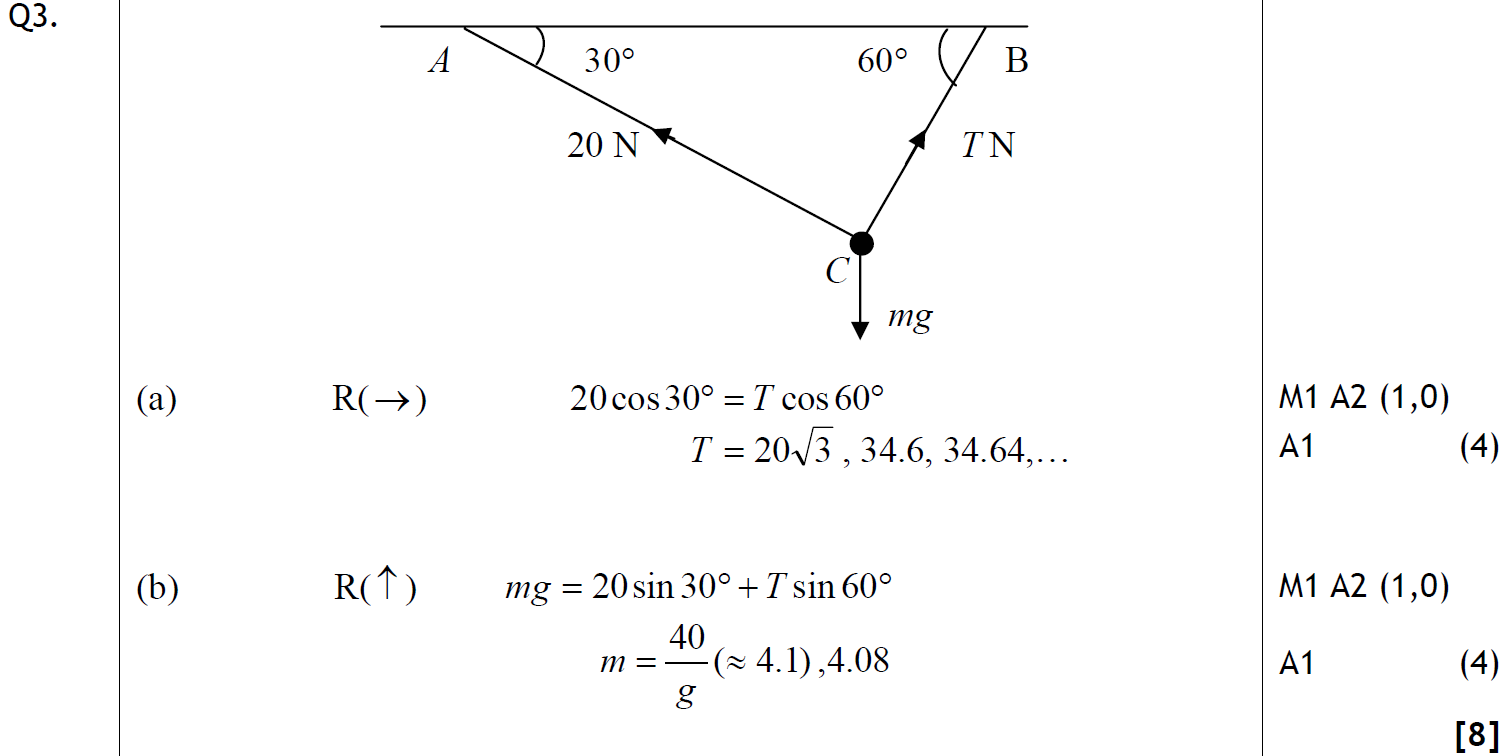 A
B
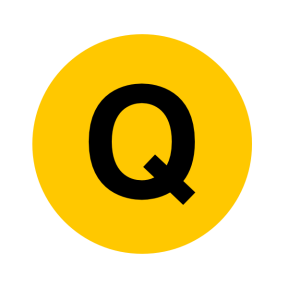 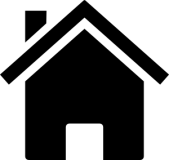 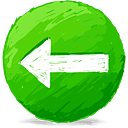 Jan 2010
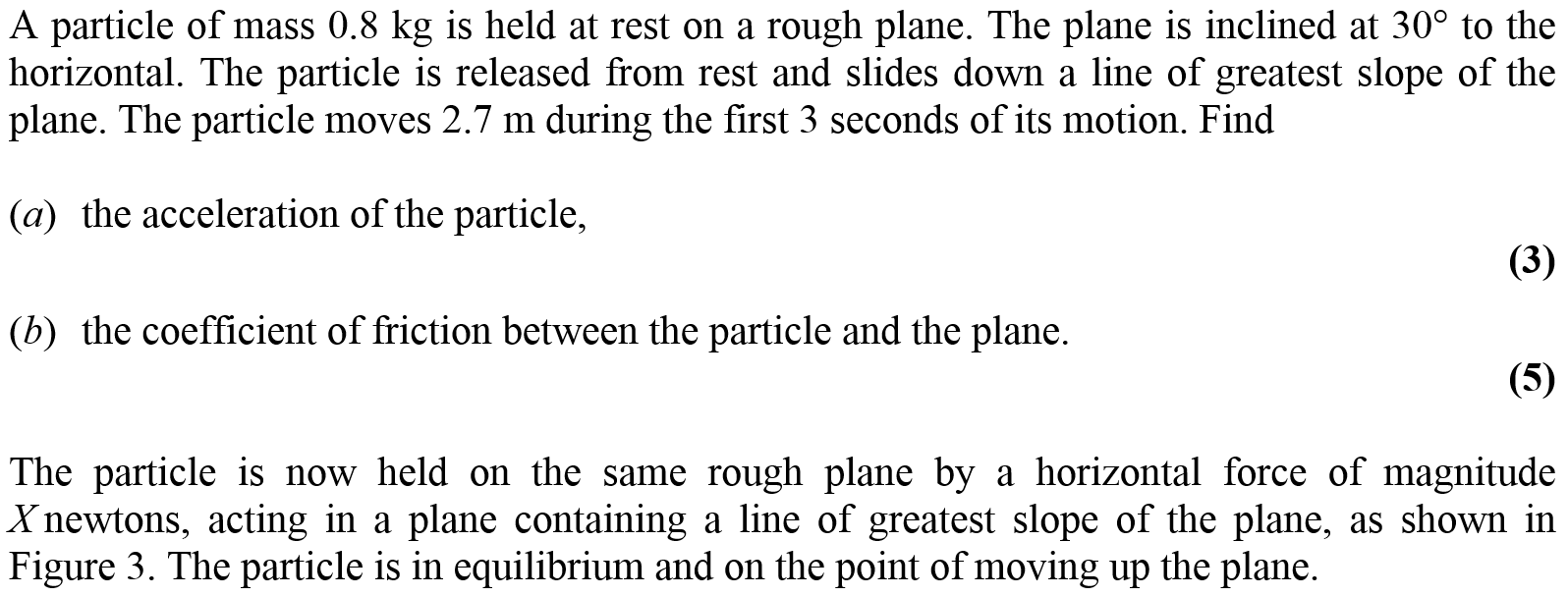 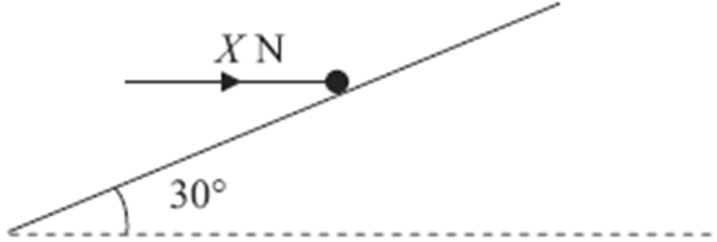 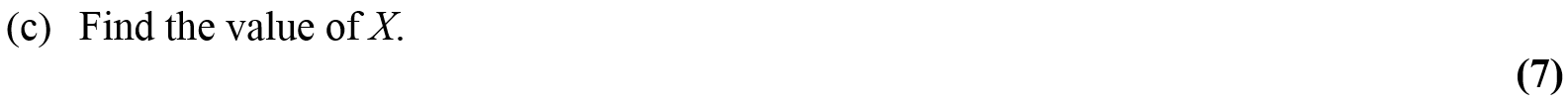 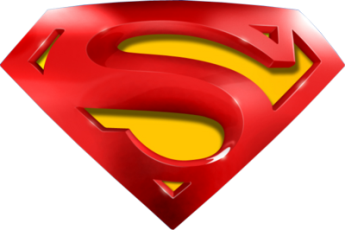 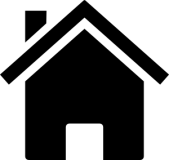 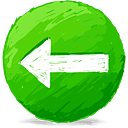 Jan 2010
A
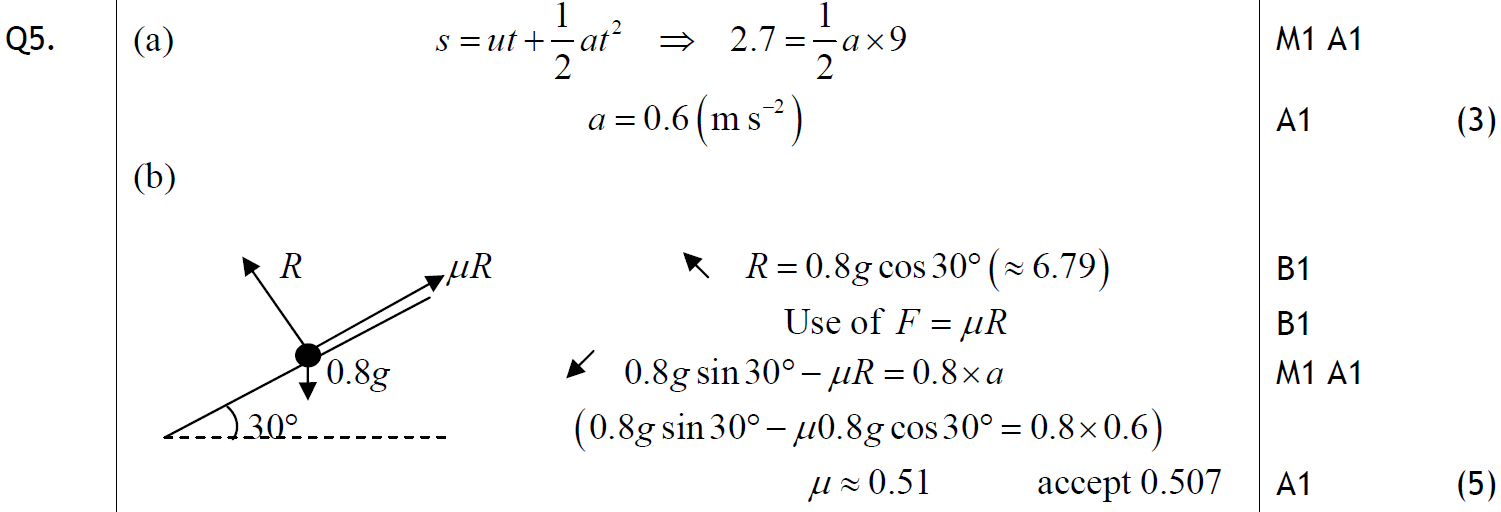 B
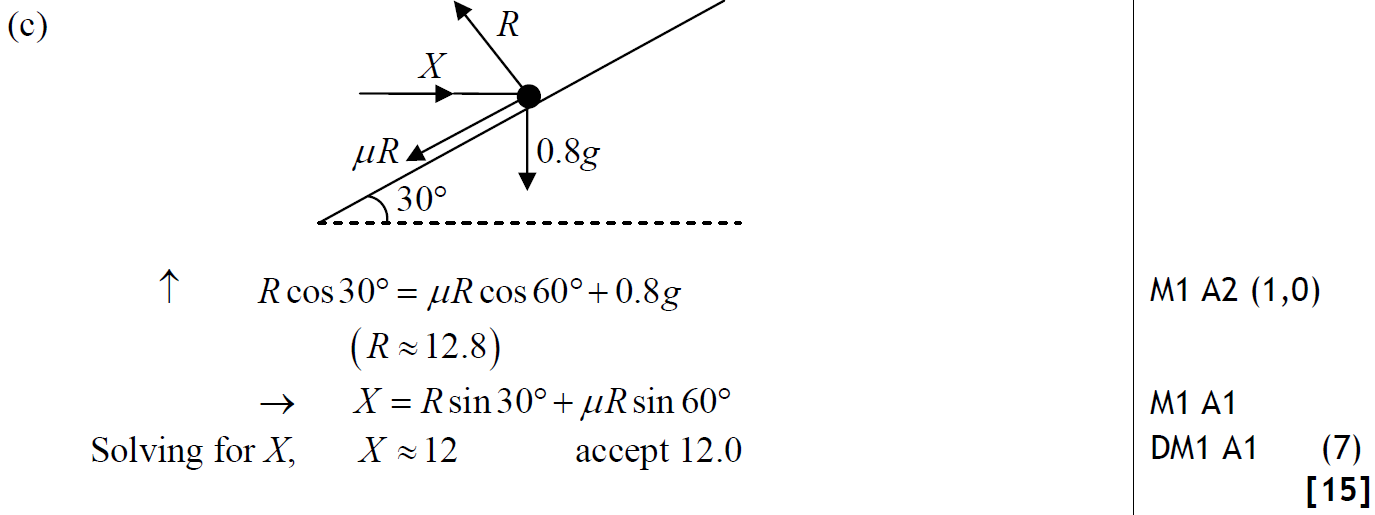 C
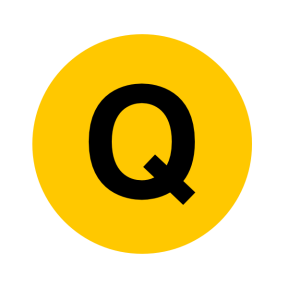 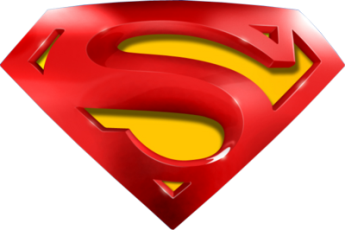 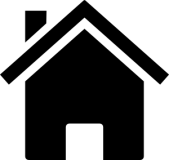 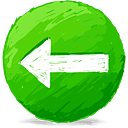 Jan 2010
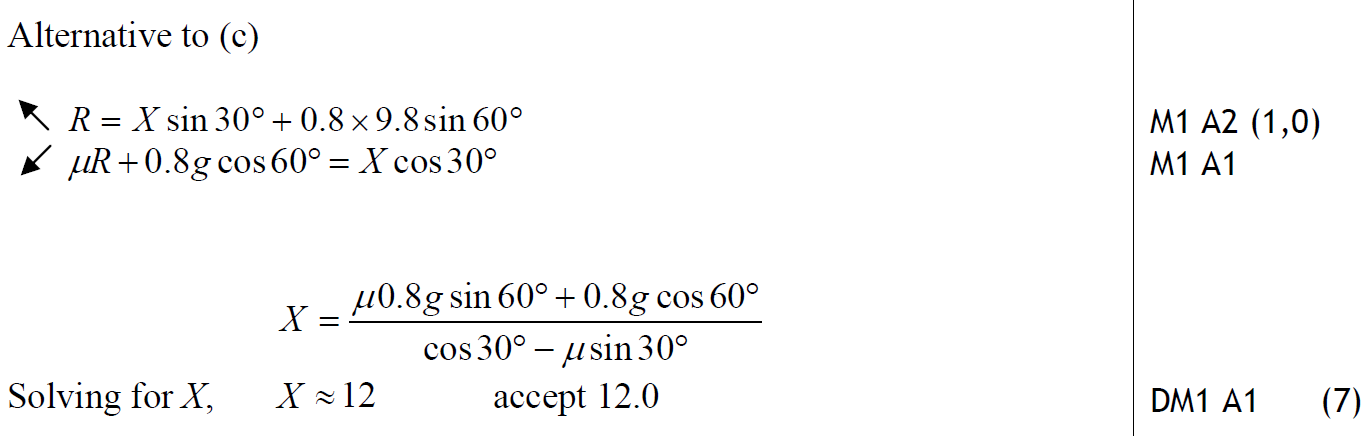 Alternative C
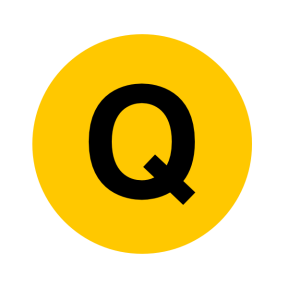 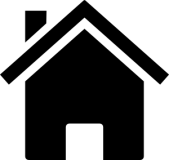 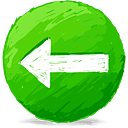 May 2010
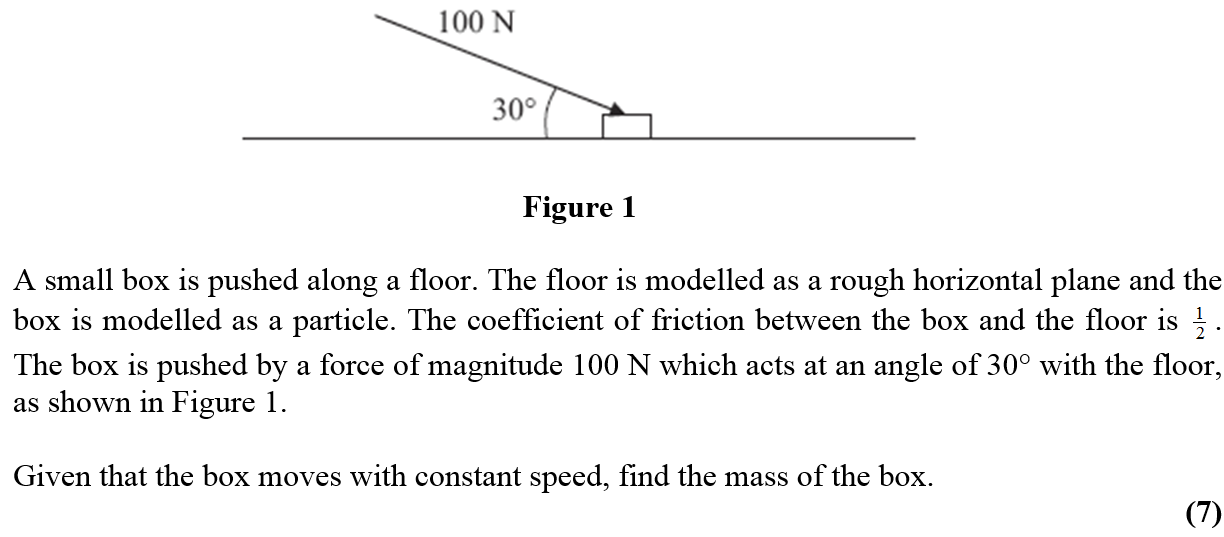 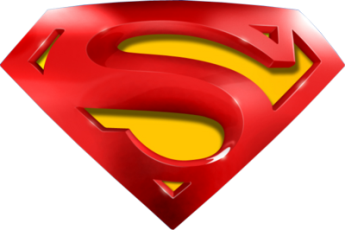 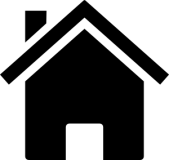 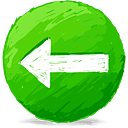 May 2010
A
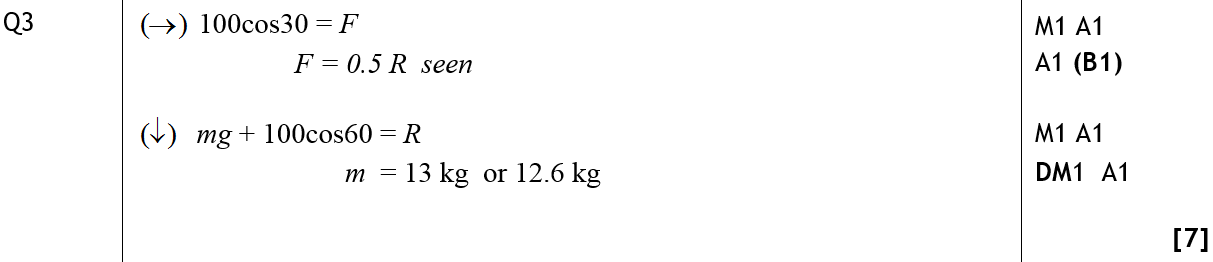 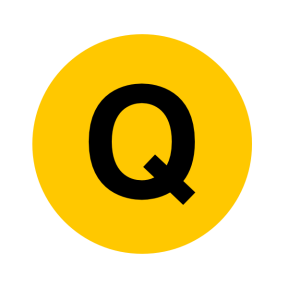 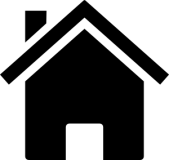 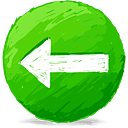 May 2010
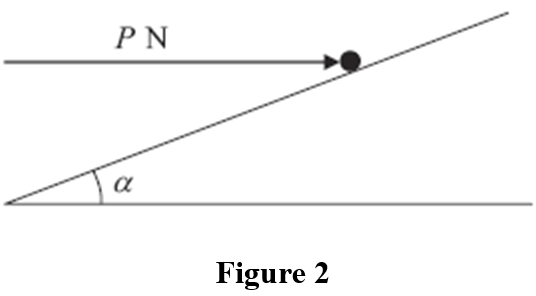 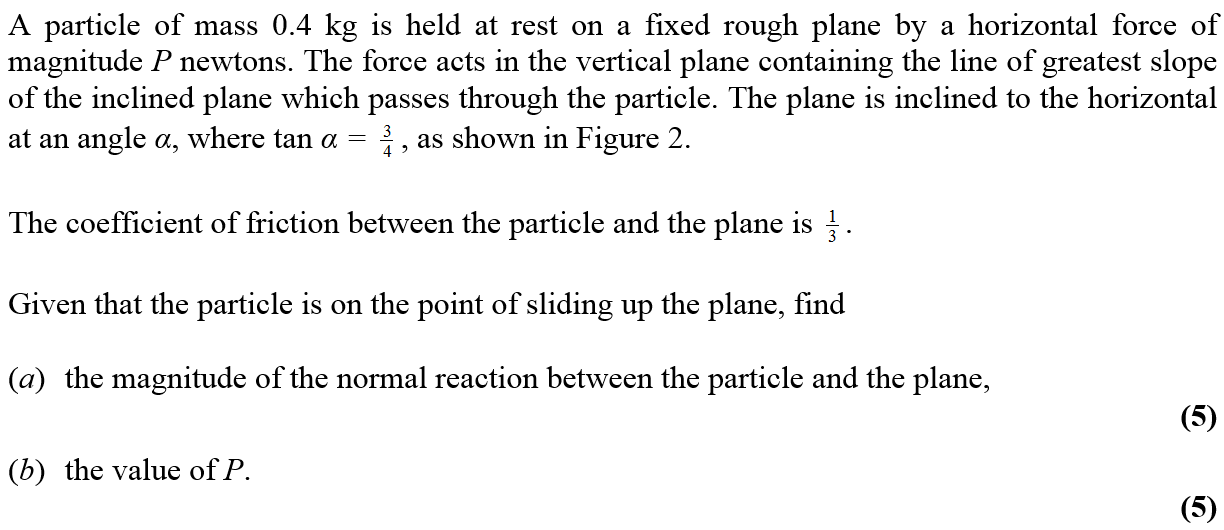 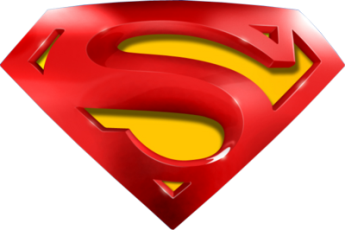 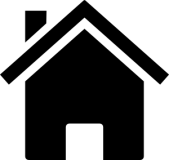 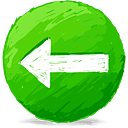 May 2010
A
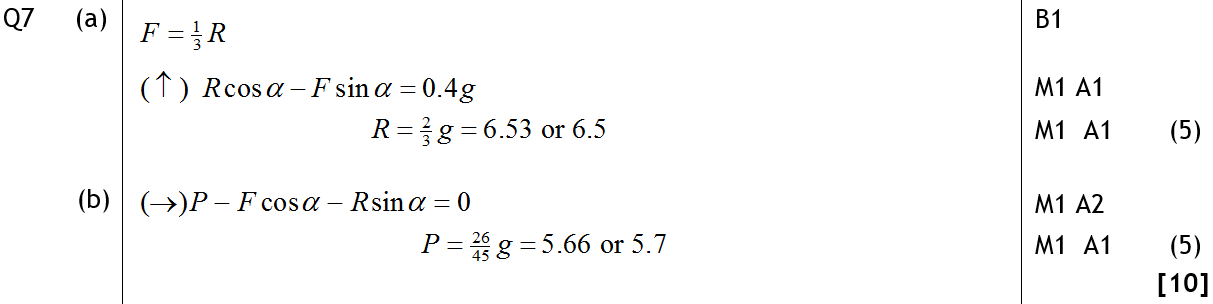 B
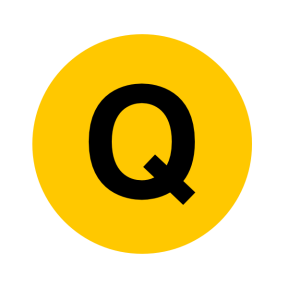 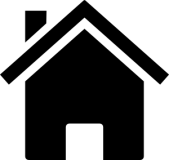 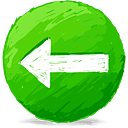 Jan 2011
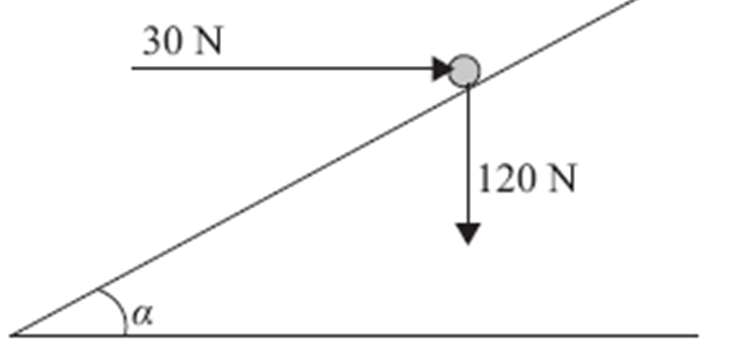 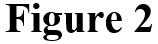 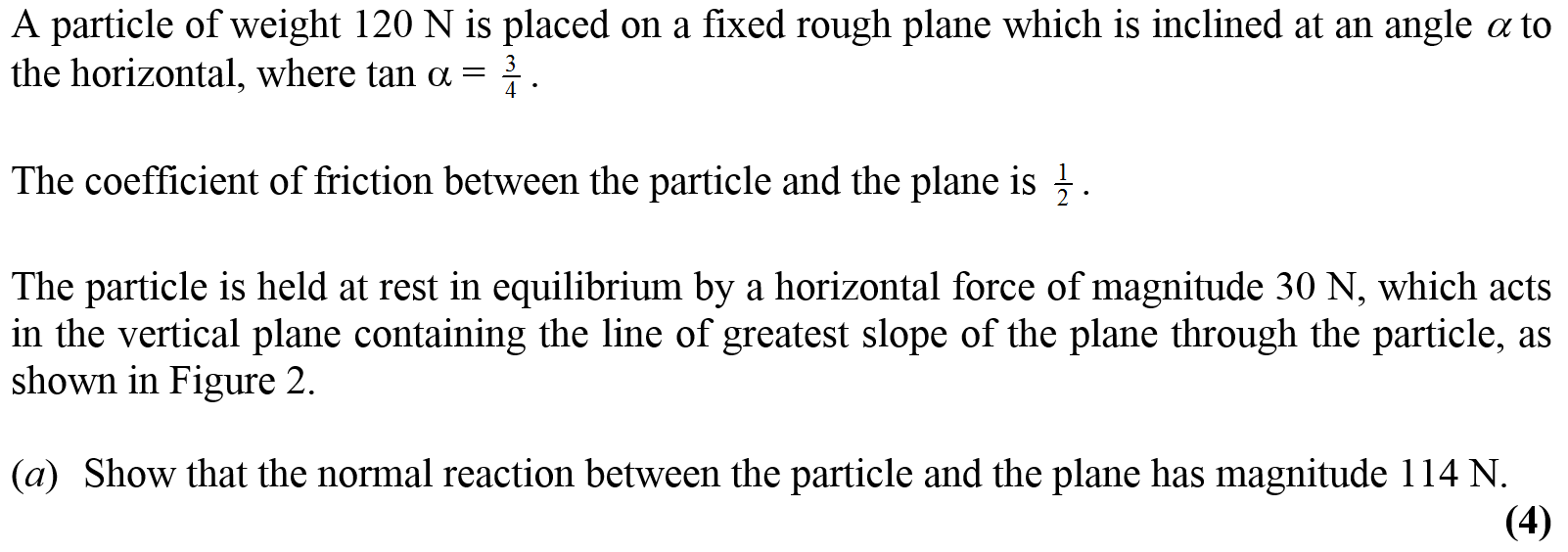 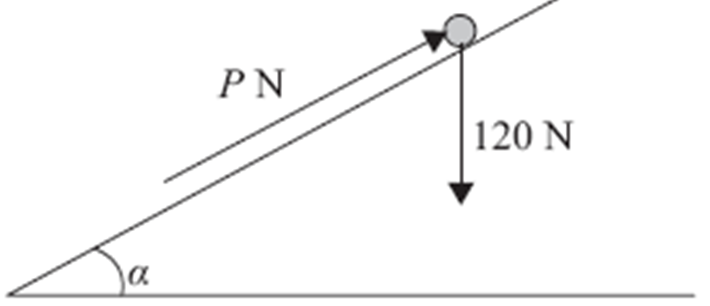 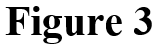 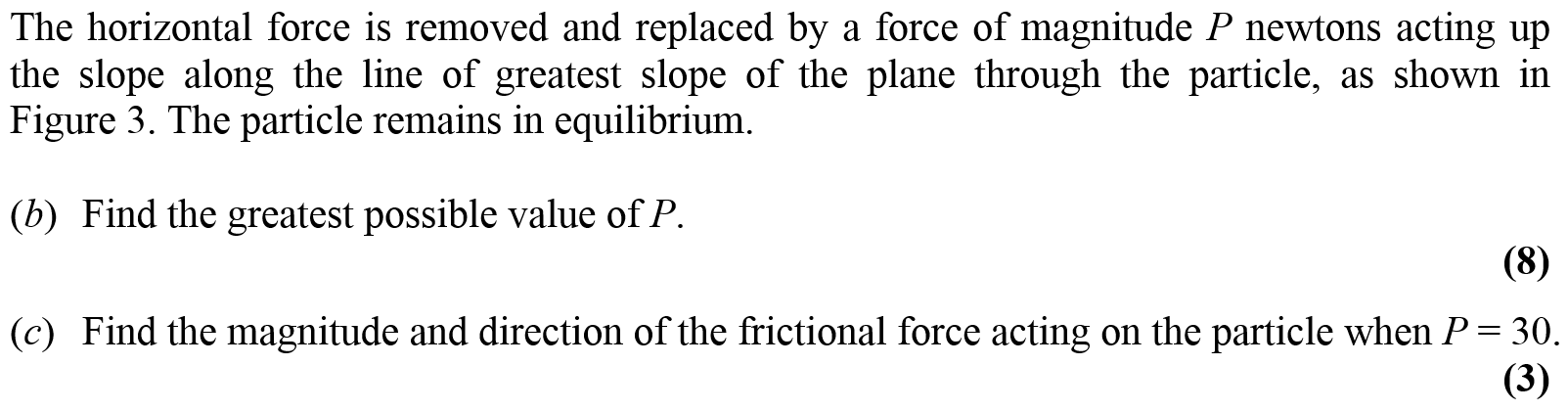 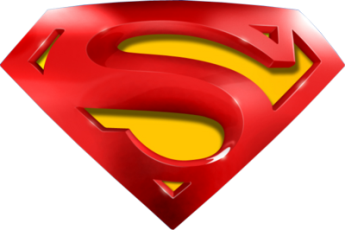 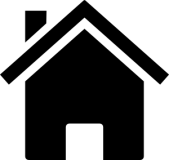 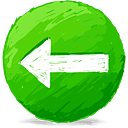 Jan 2011
A
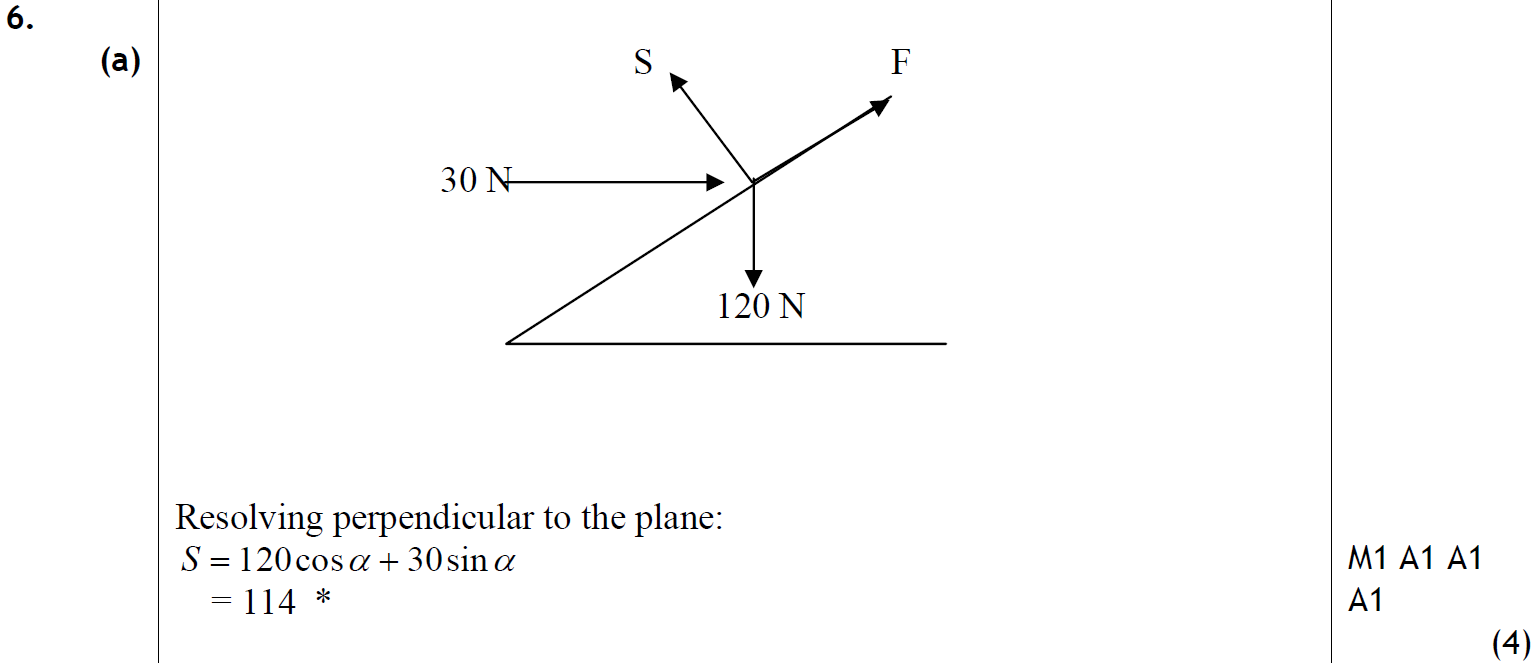 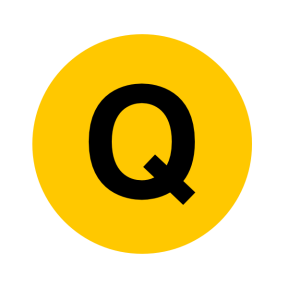 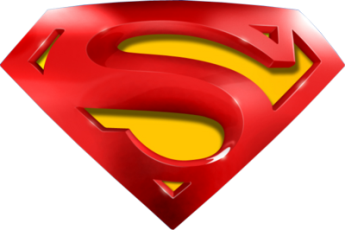 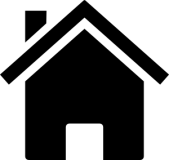 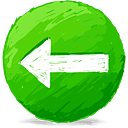 Jan 2011
B
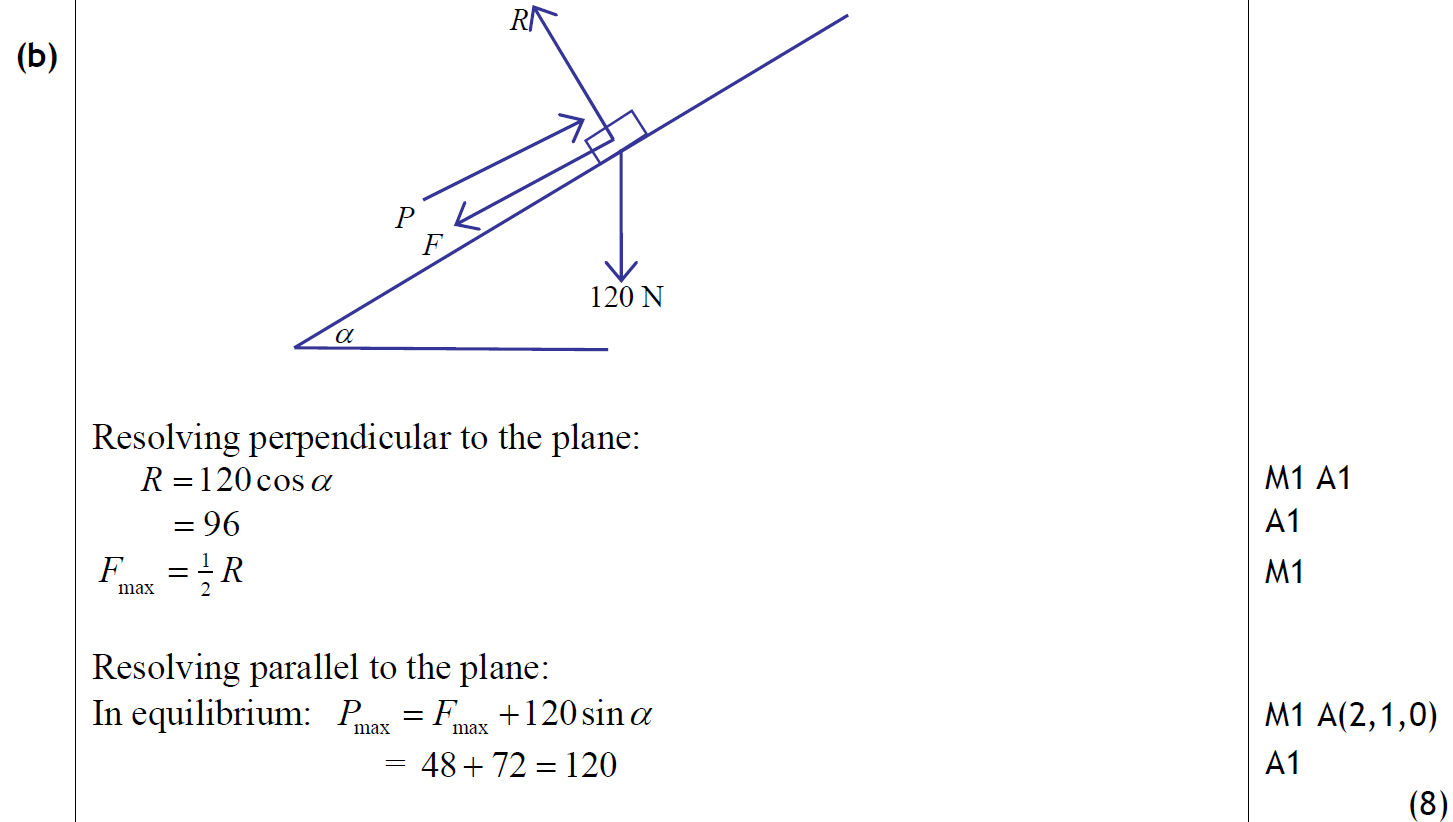 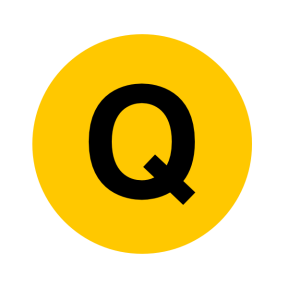 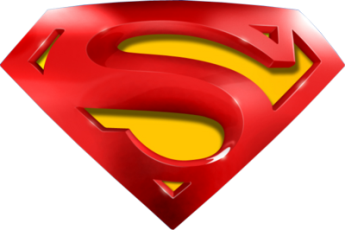 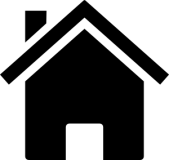 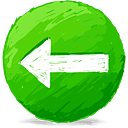 Jan 2011
C
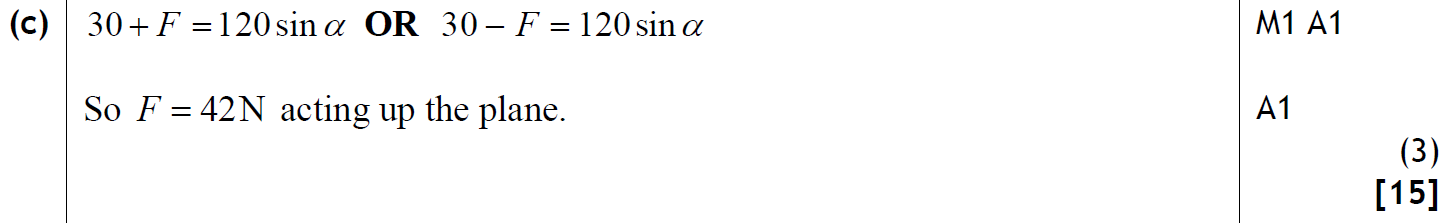 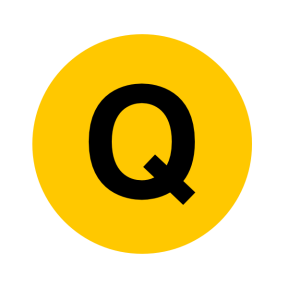 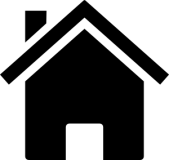 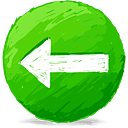 May 2011
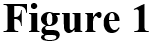 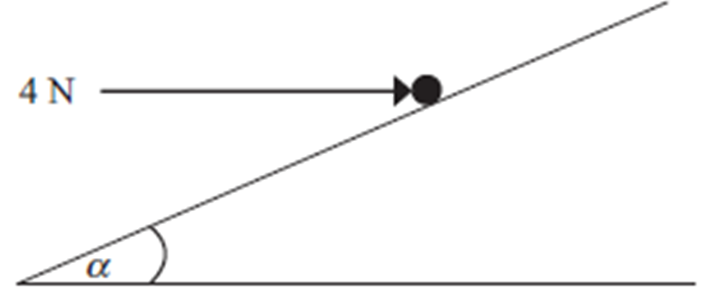 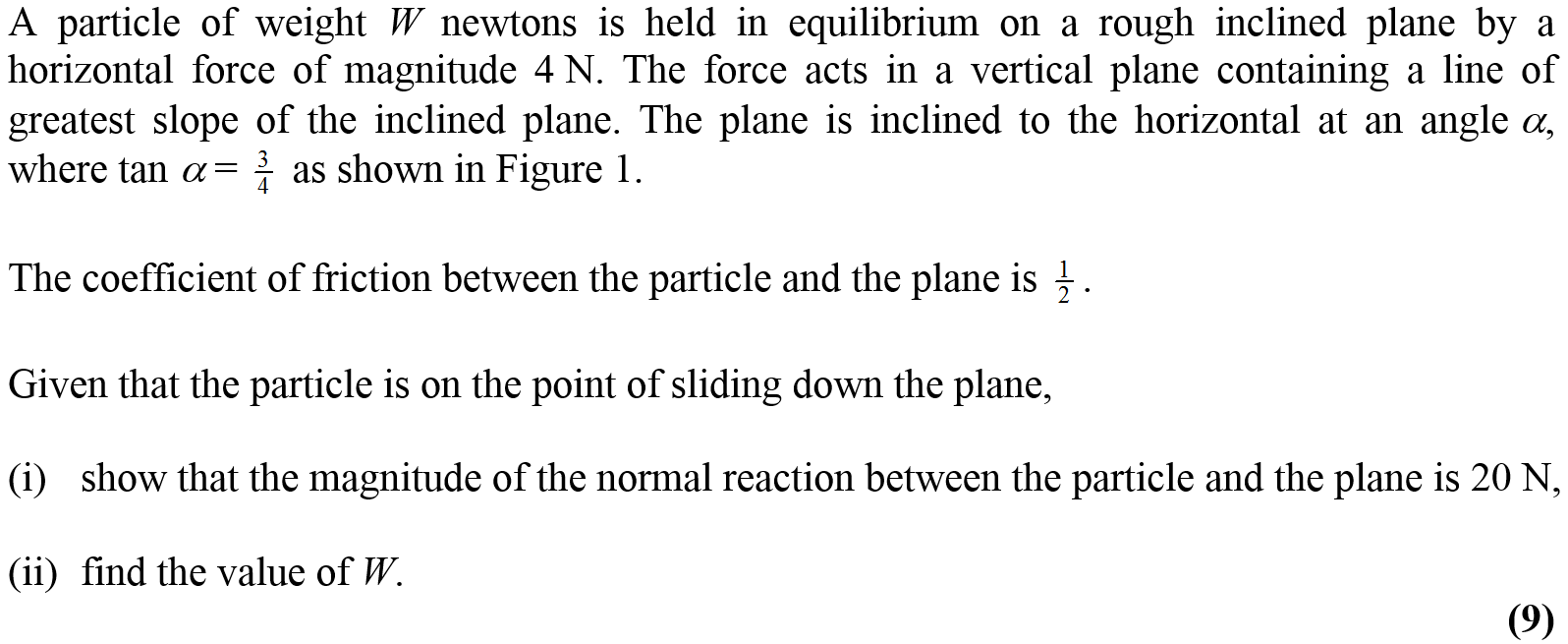 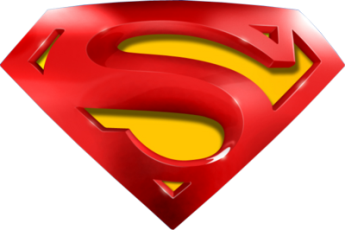 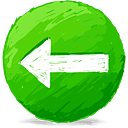 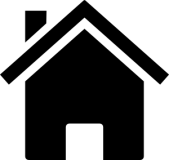 May 2011
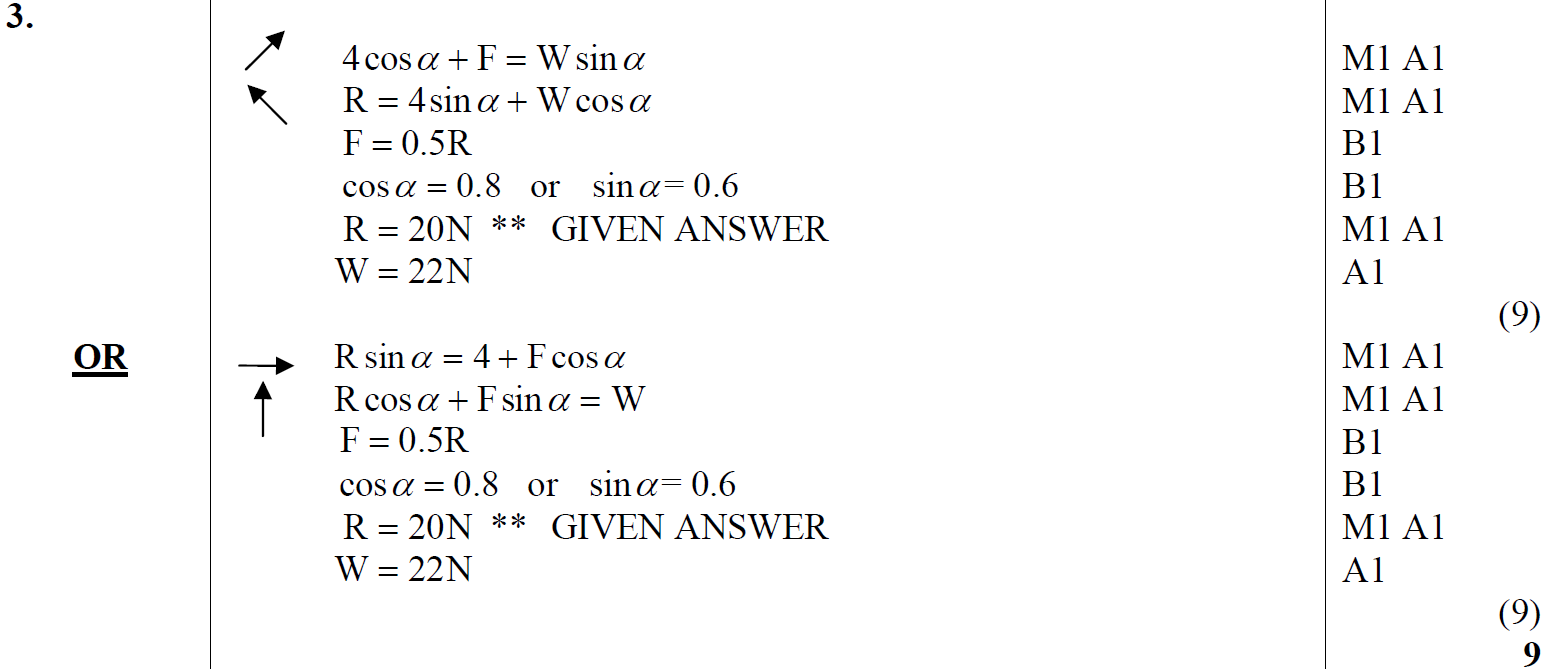 A
Alternative
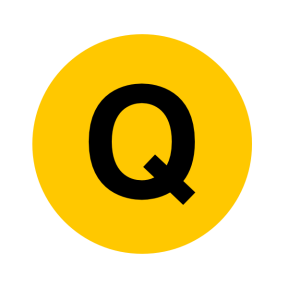 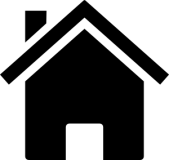 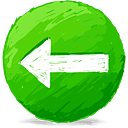 Jan 2012
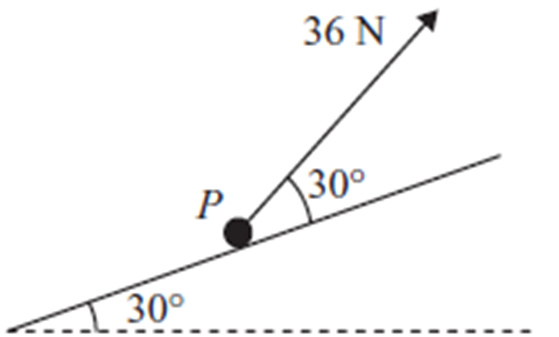 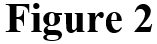 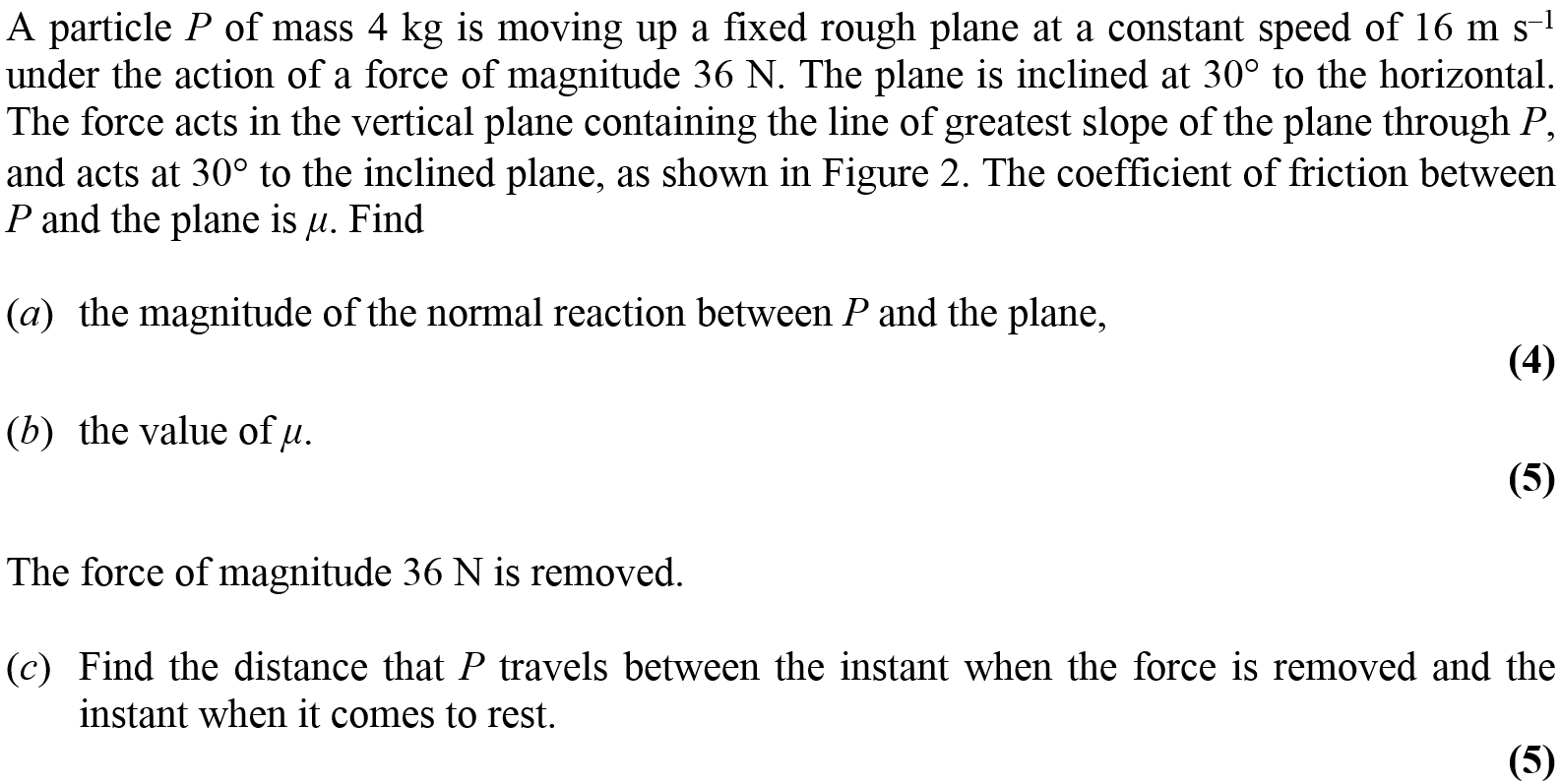 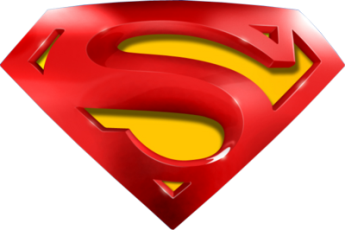 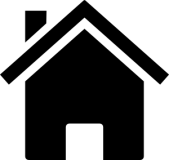 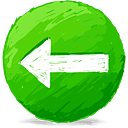 Jan 2012
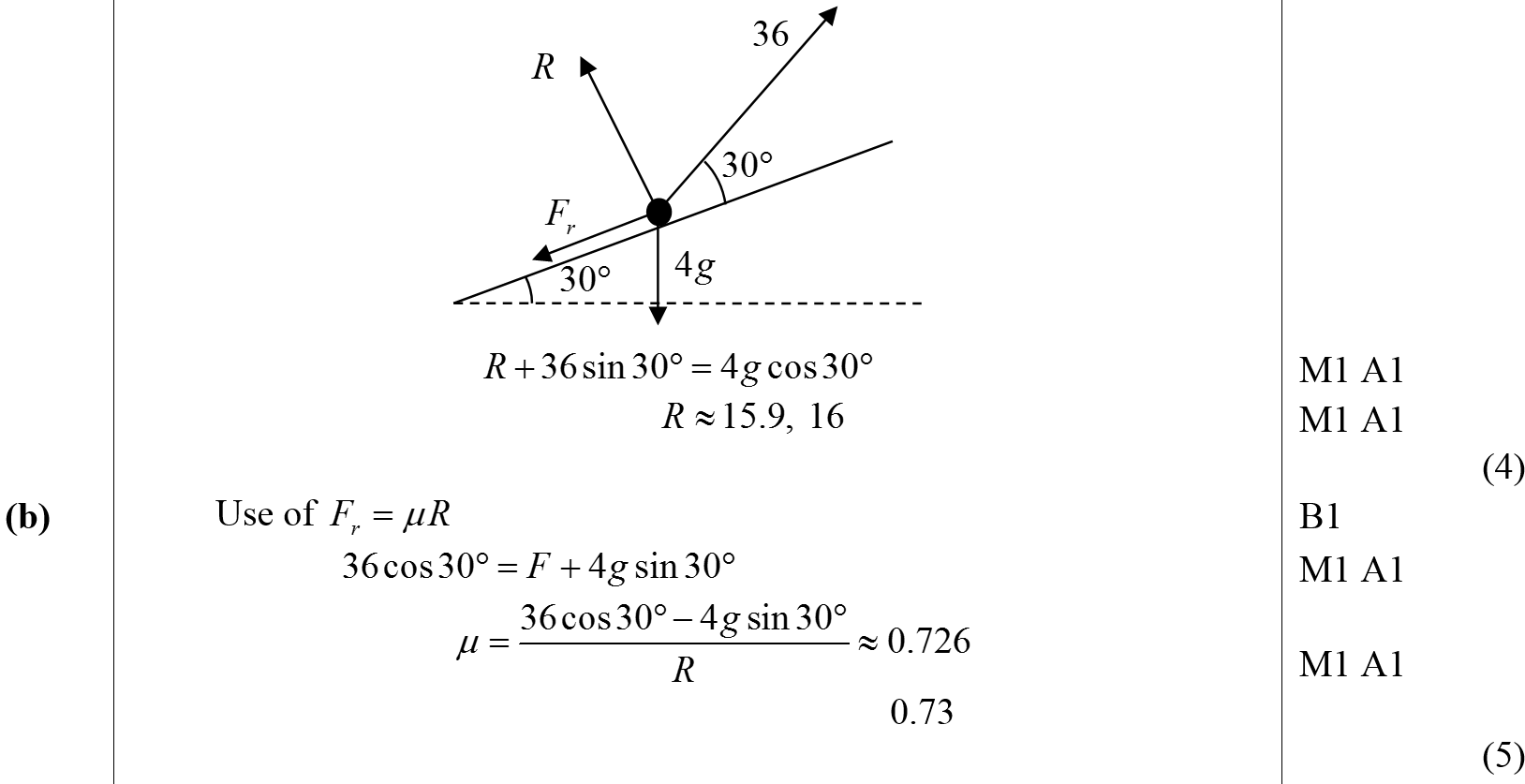 A
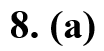 B
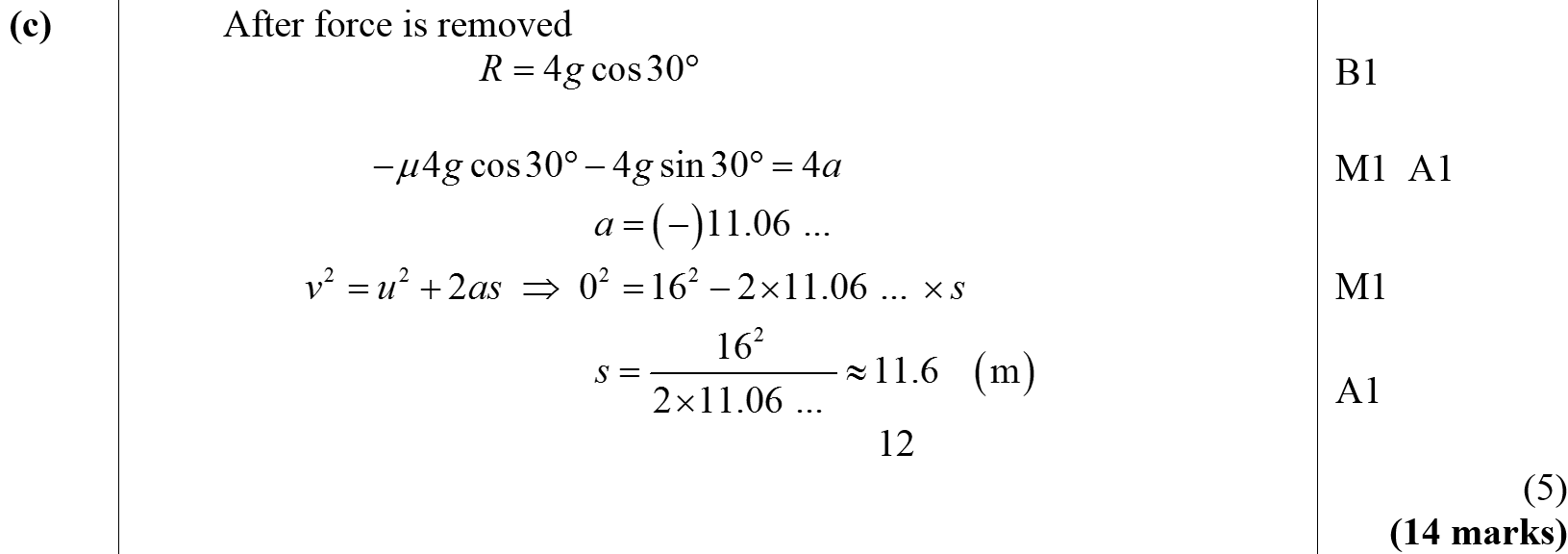 C
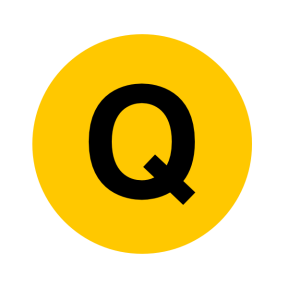 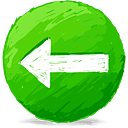 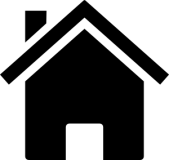 May 2012
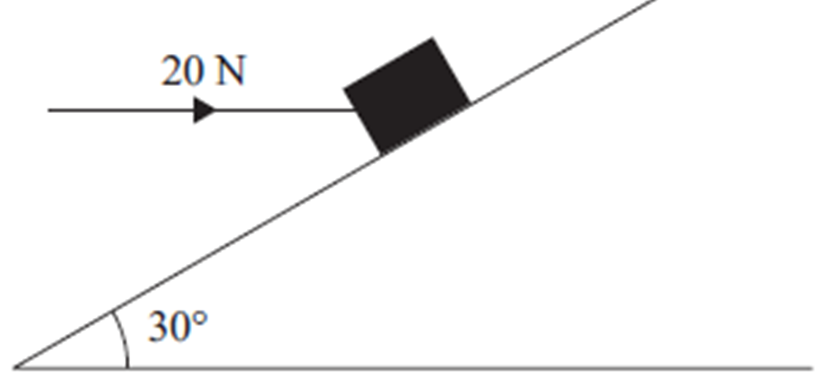 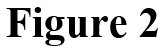 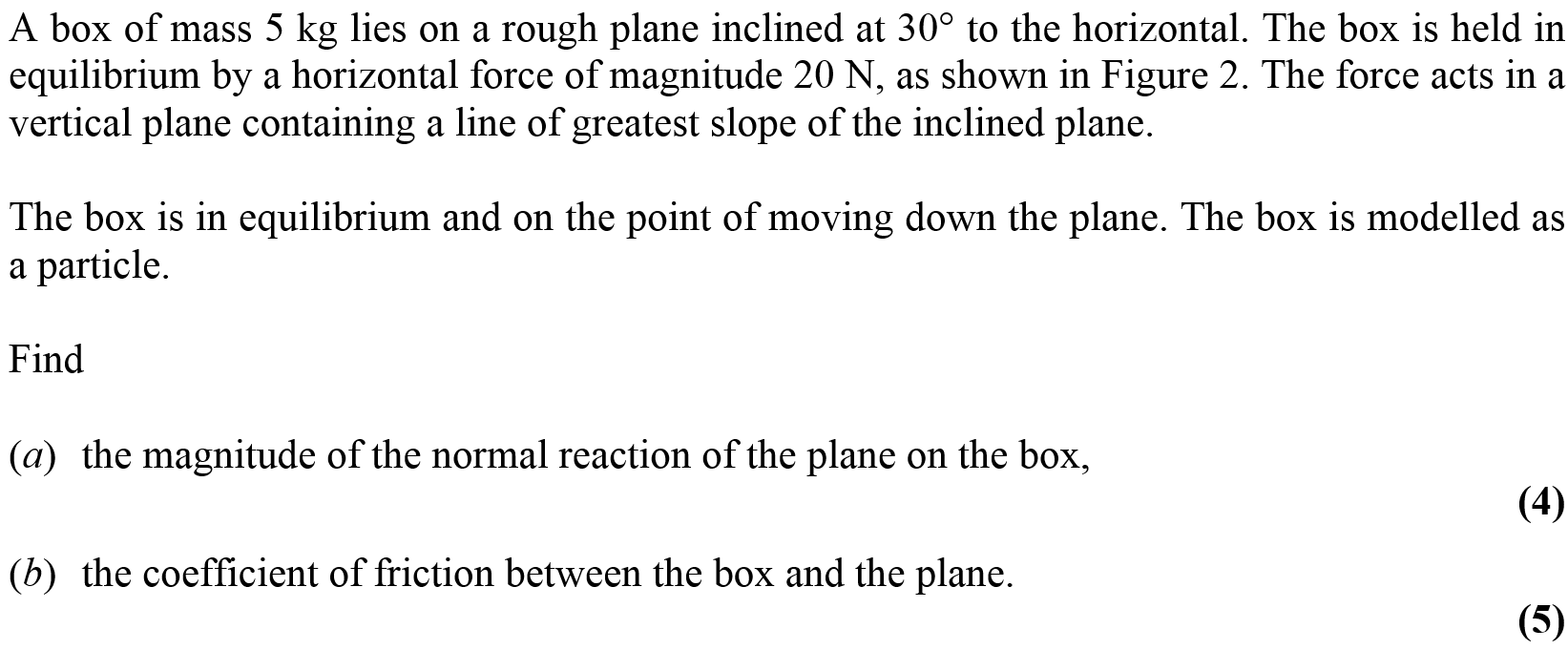 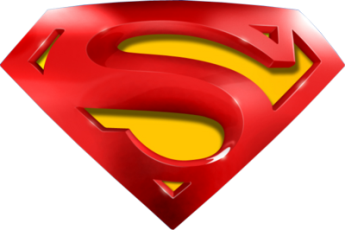 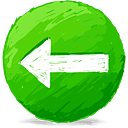 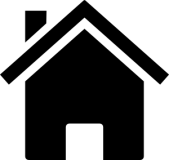 May 2012
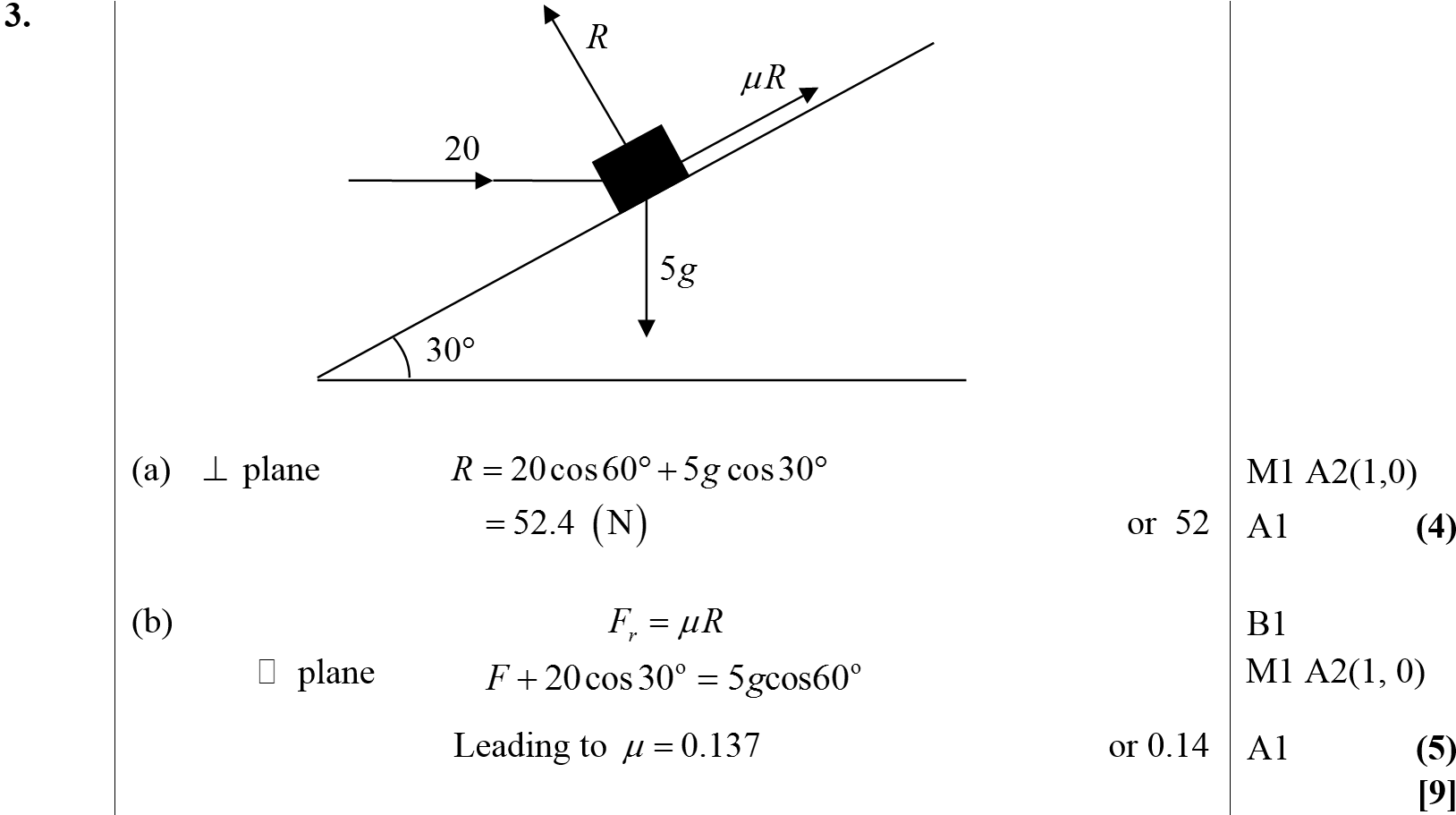 A
B
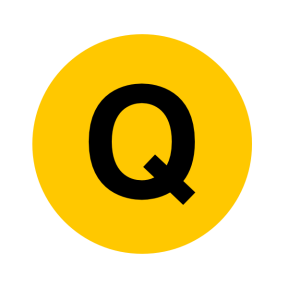 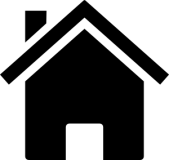 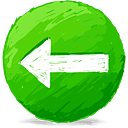 Jan 2013
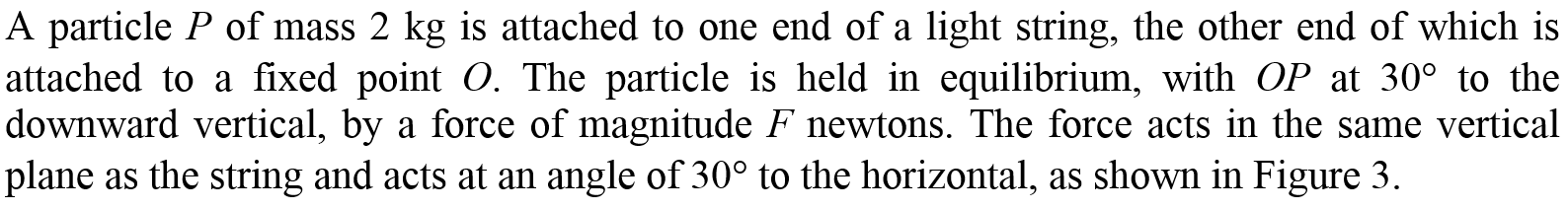 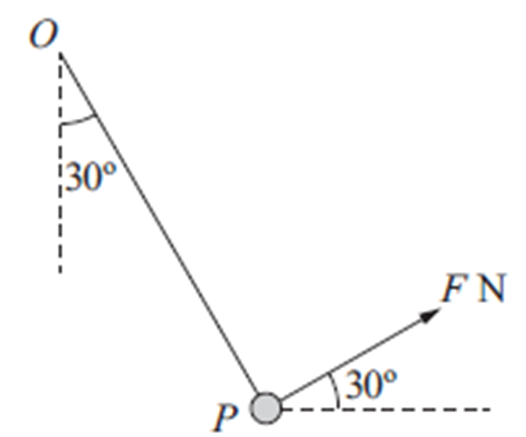 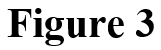 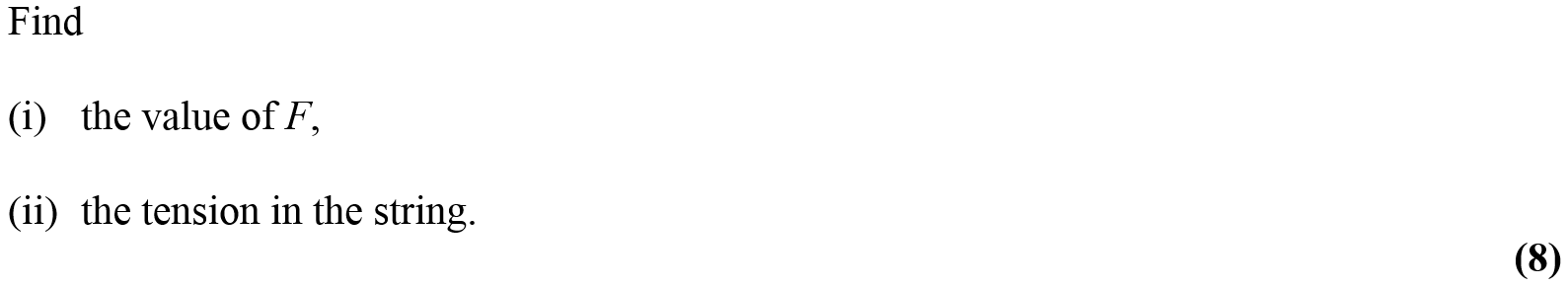 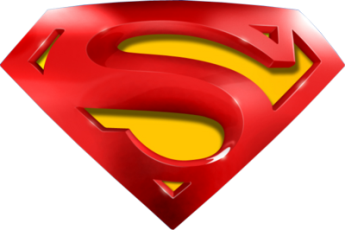 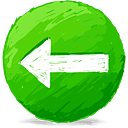 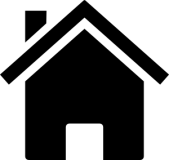 Jan 2013
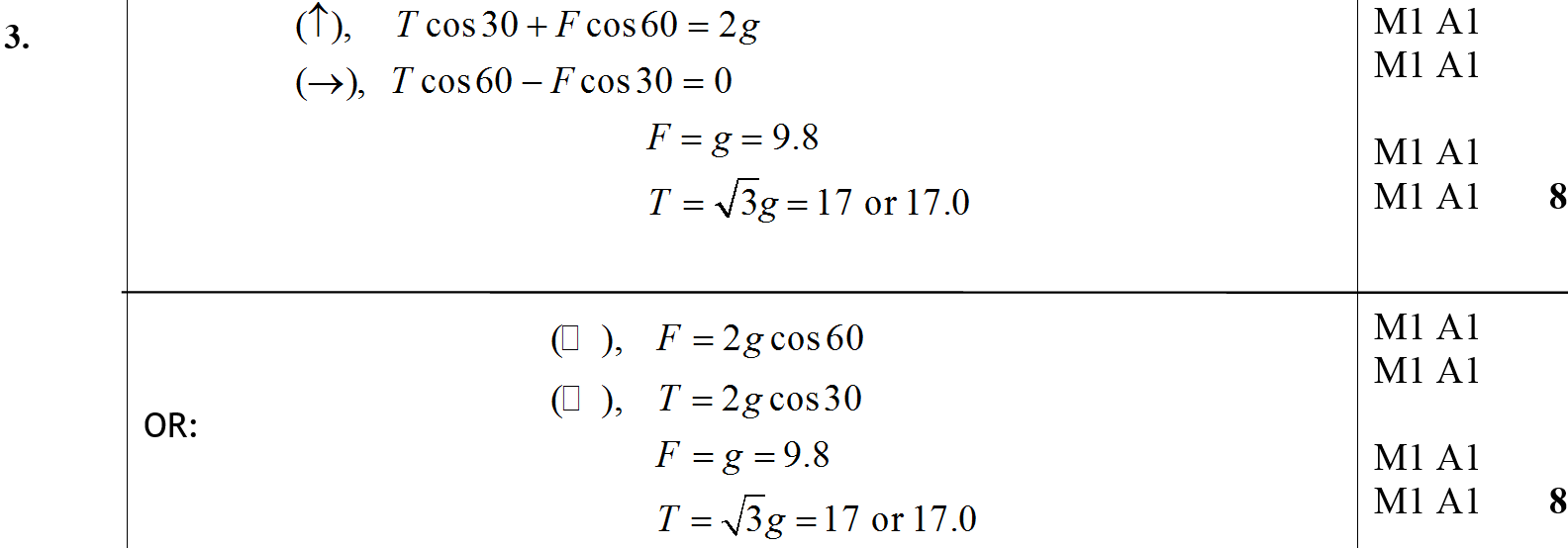 A
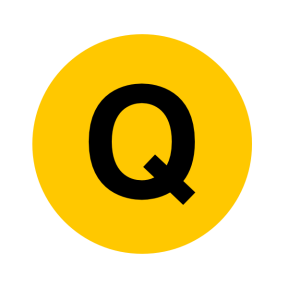 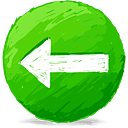 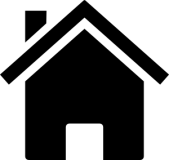 Jan 2013
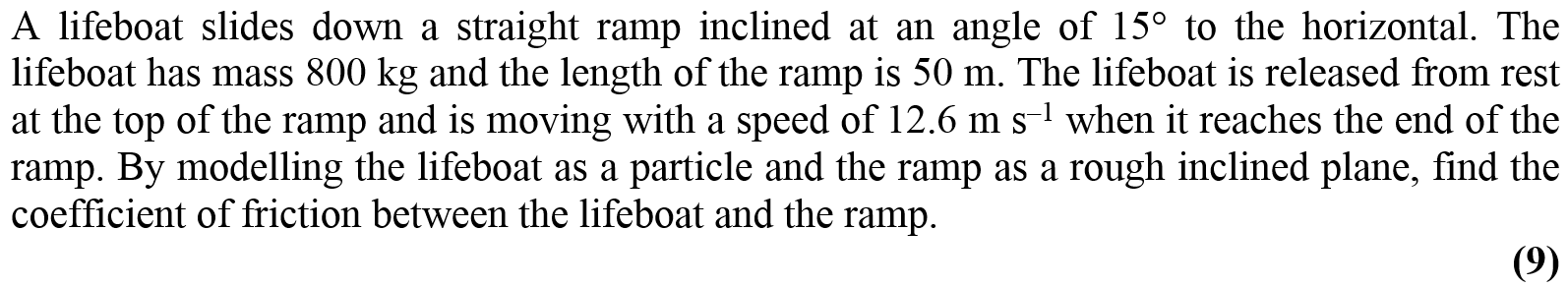 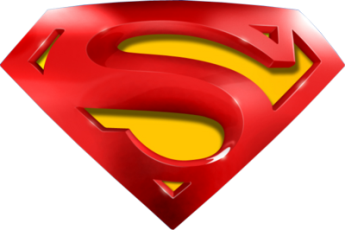 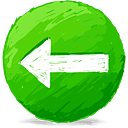 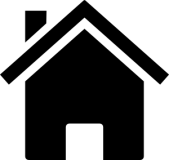 Jan 2013
A
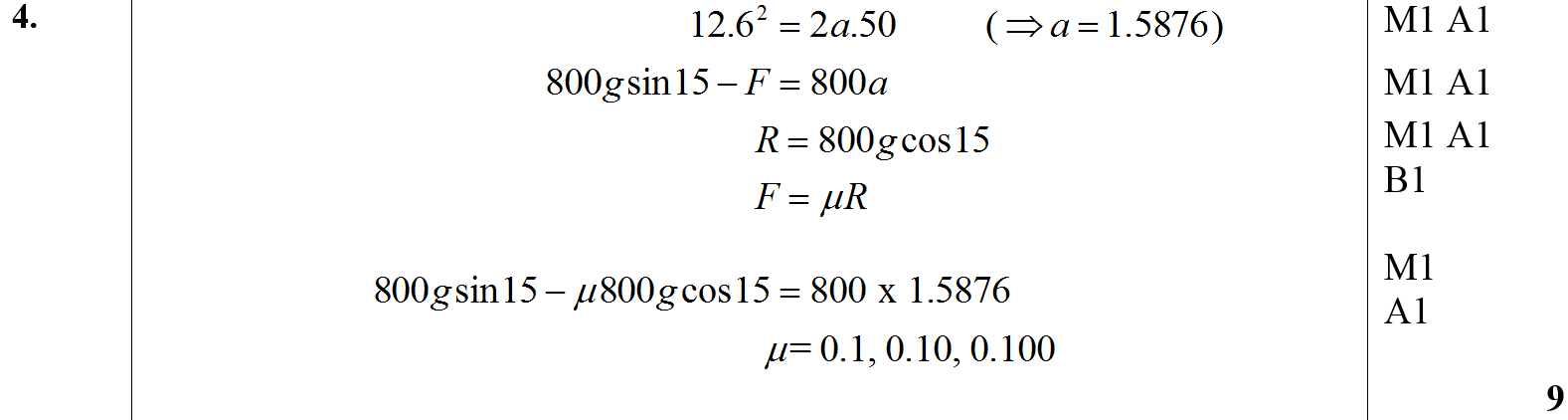 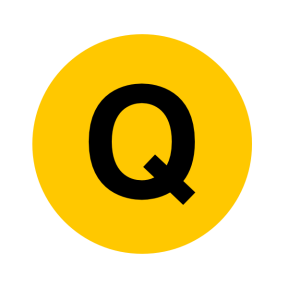 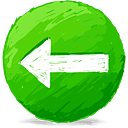 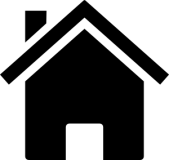 May 2013
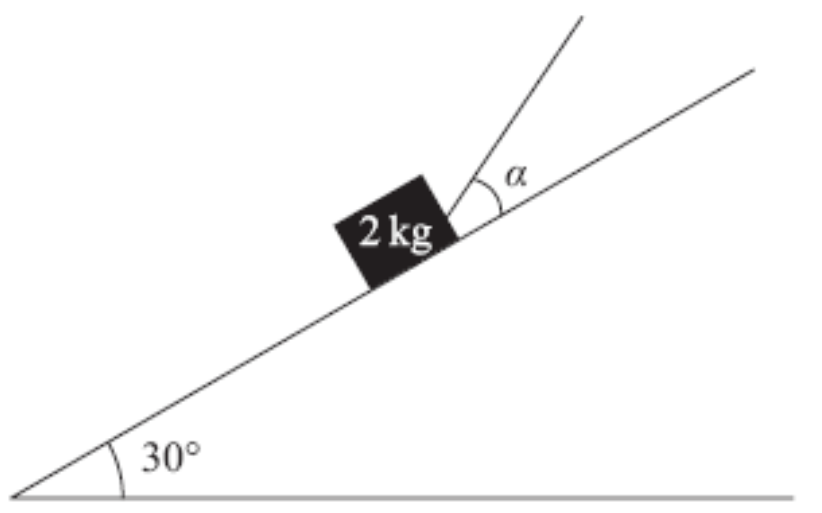 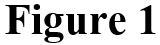 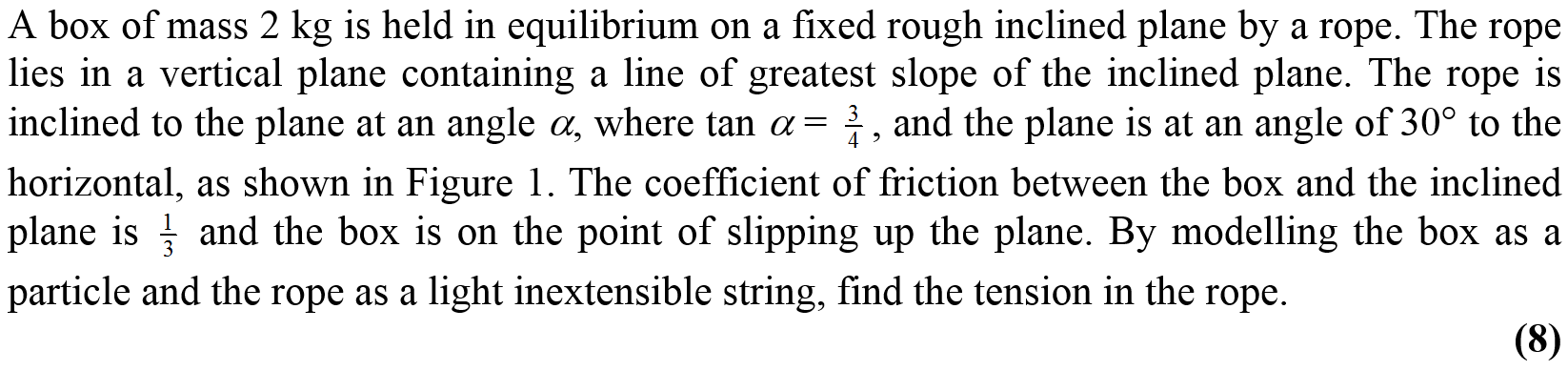 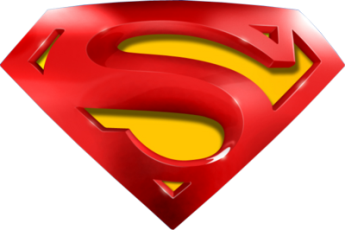 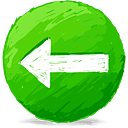 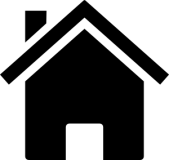 May 2013
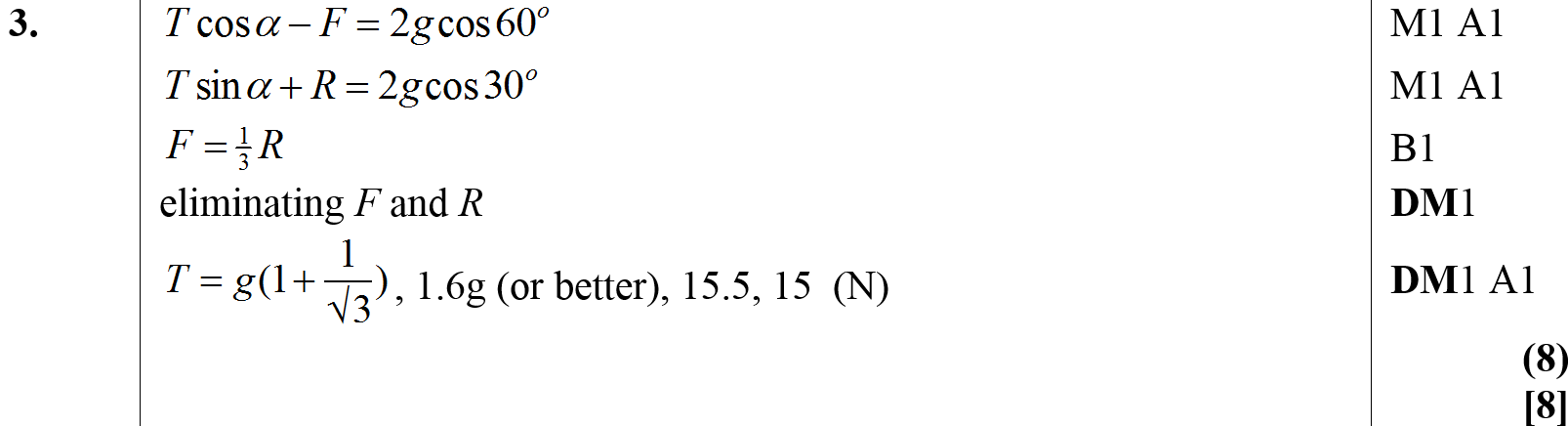 A
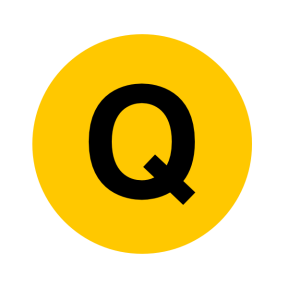 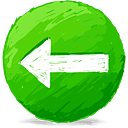 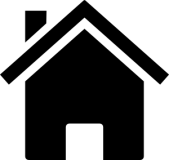 June 2014
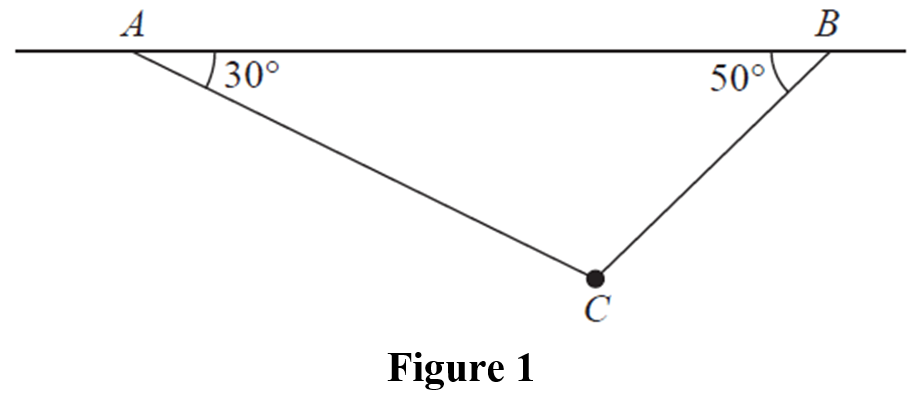 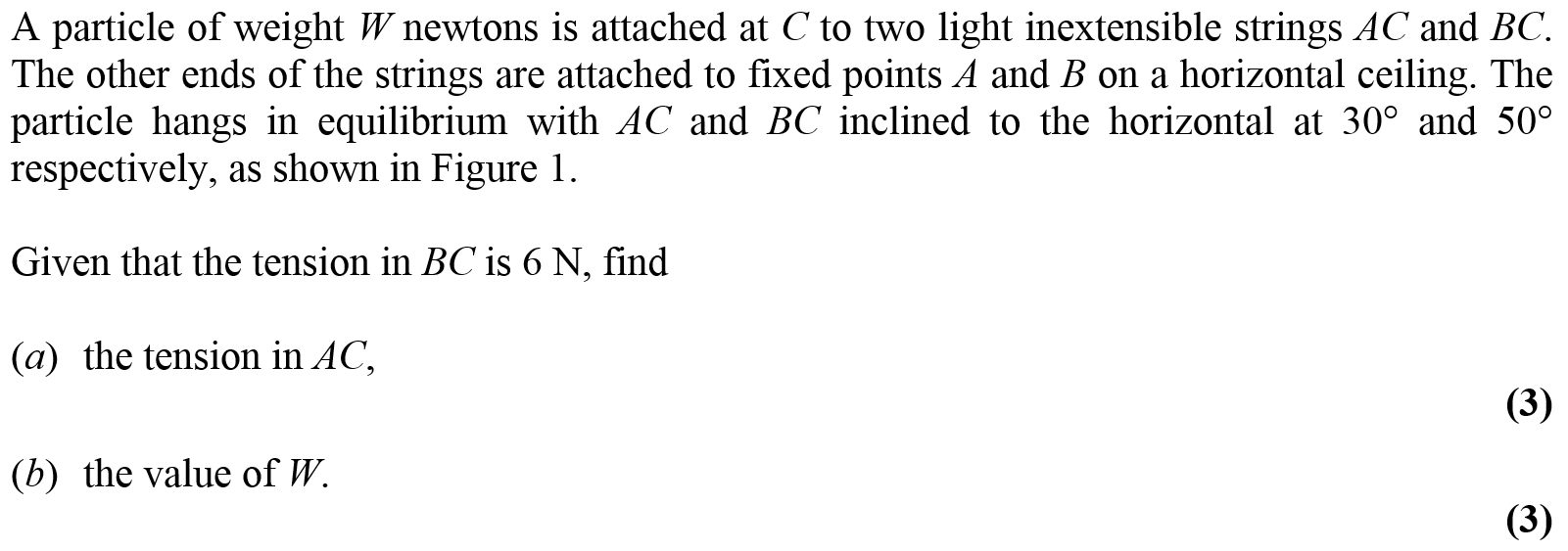 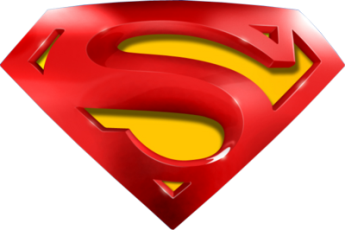 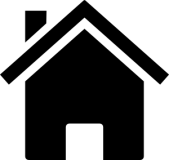 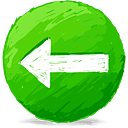 June 2014
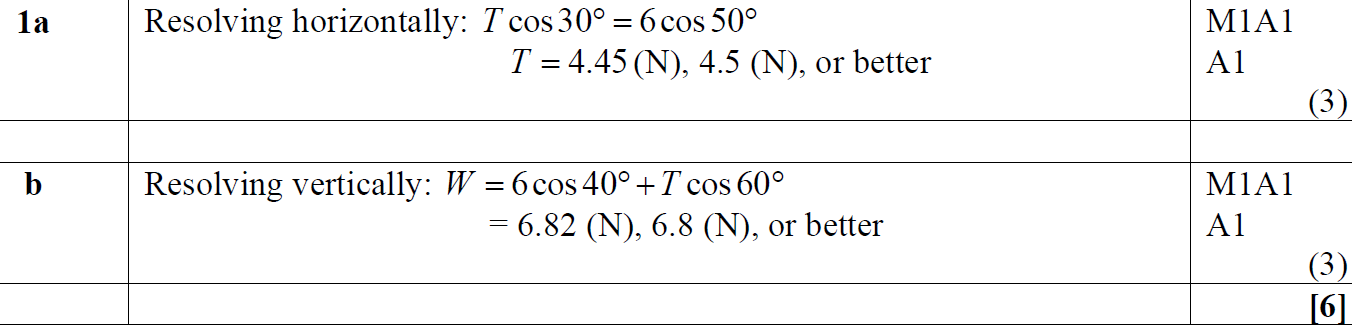 A
B
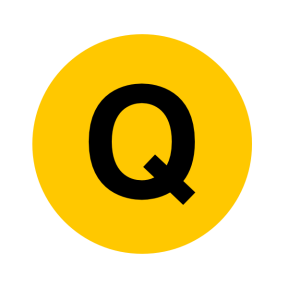 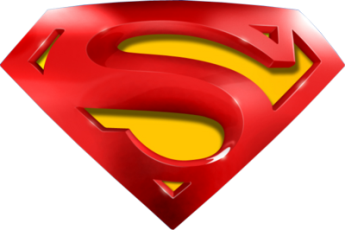 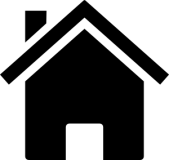 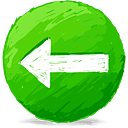 June 2014
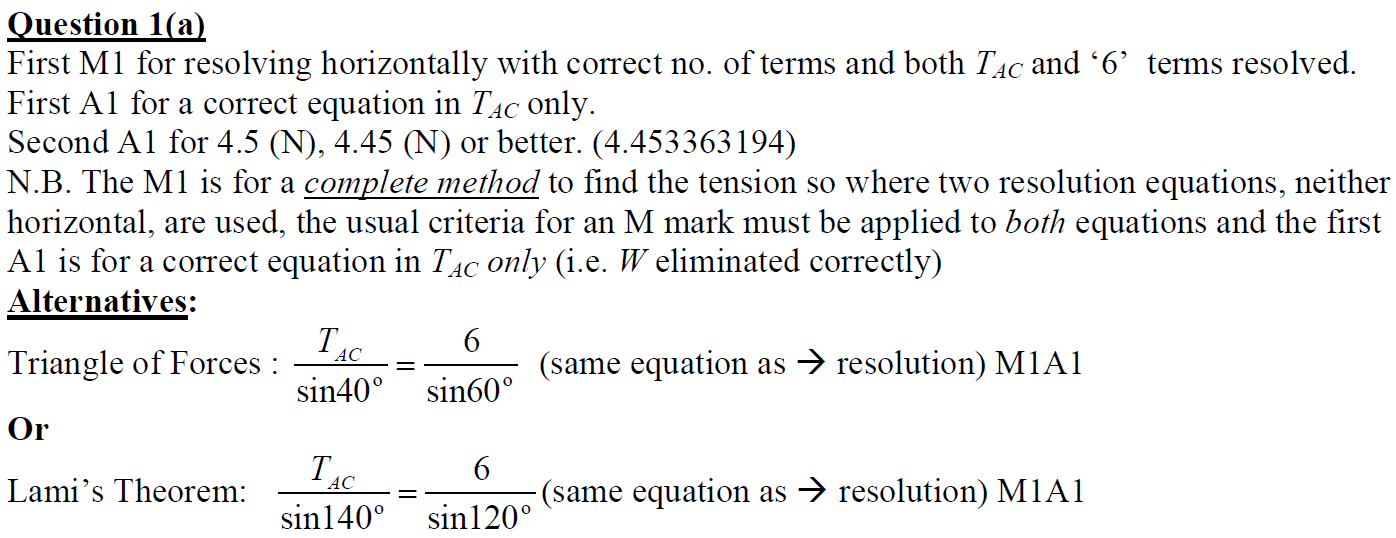 A Notes
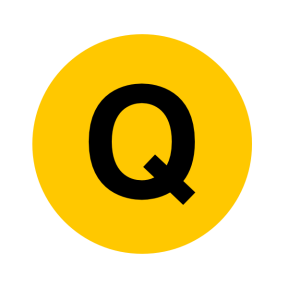 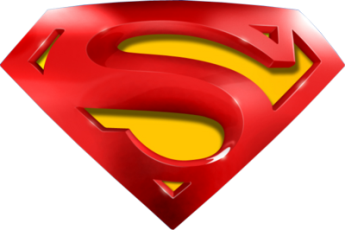 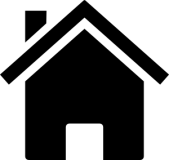 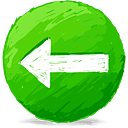 June 2014
A Notes
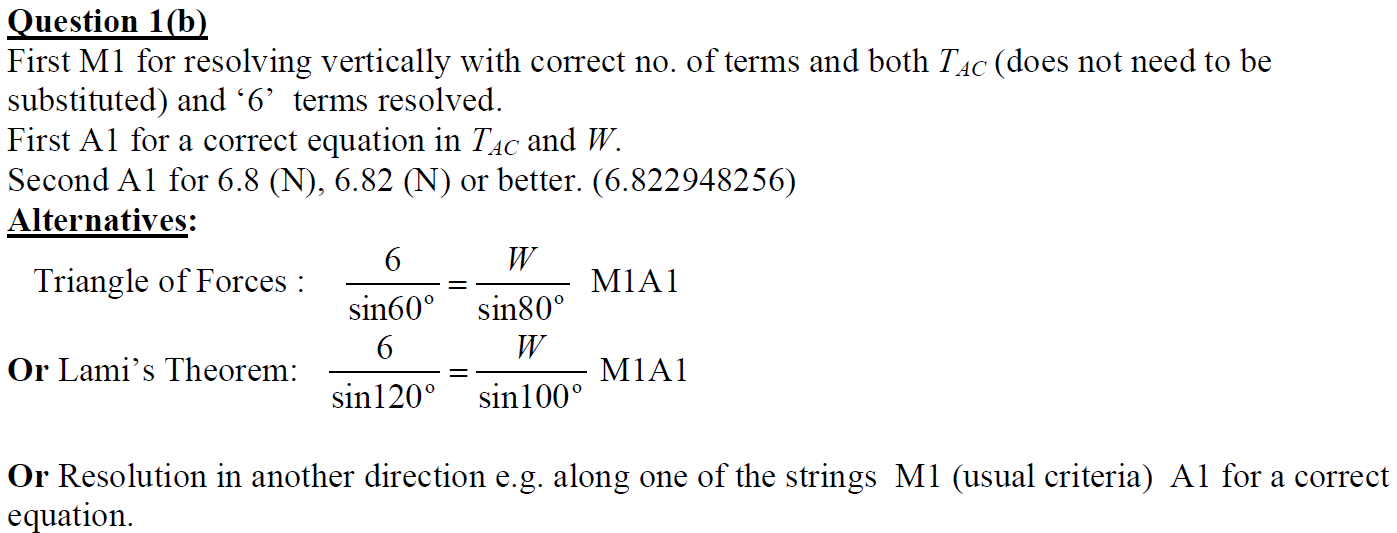 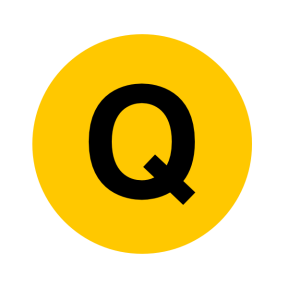 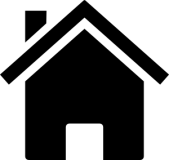 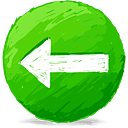 June 2014
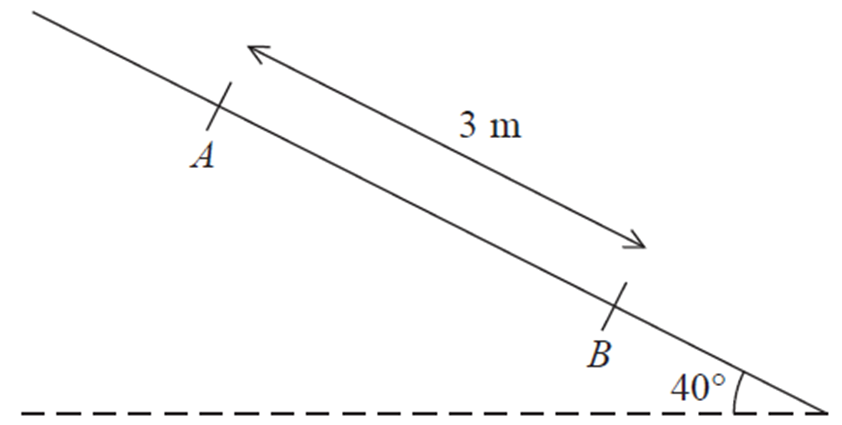 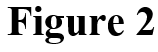 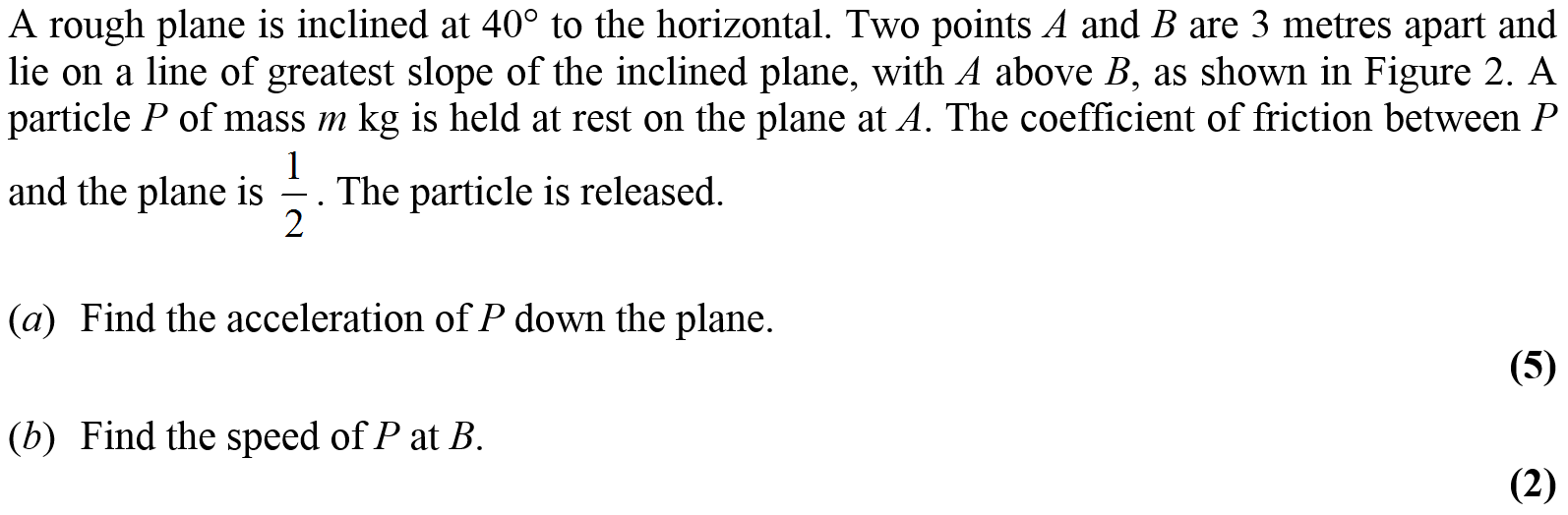 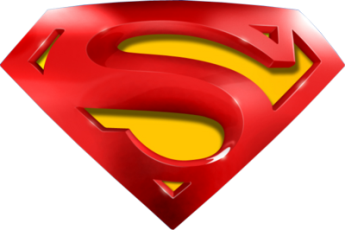 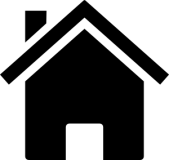 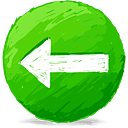 June 2014
A
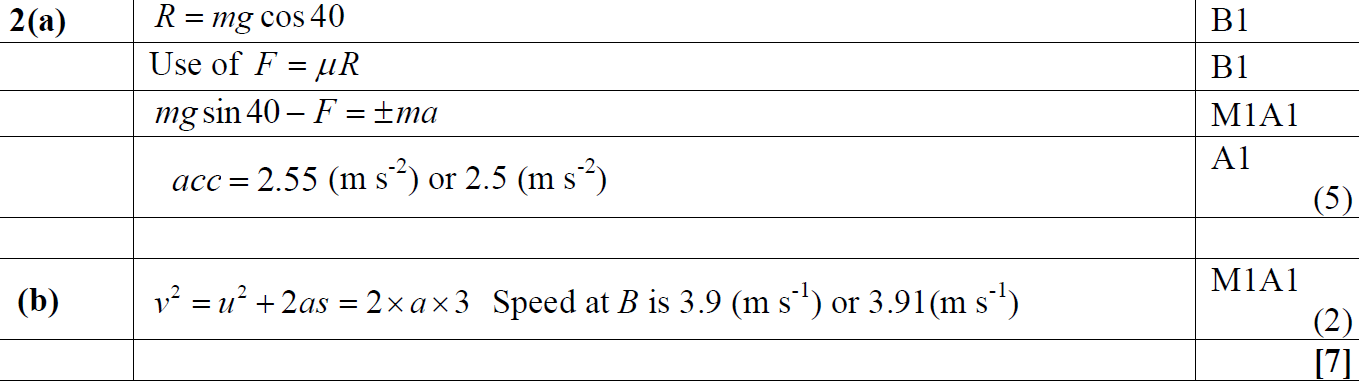 B
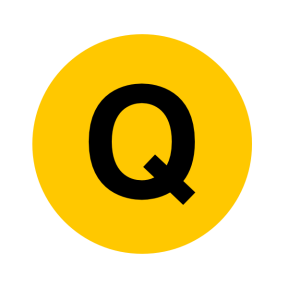 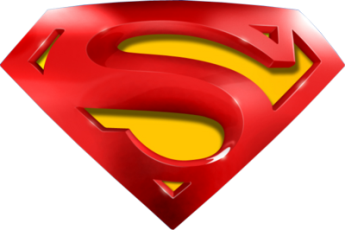 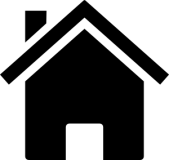 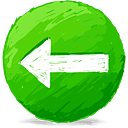 June 2014
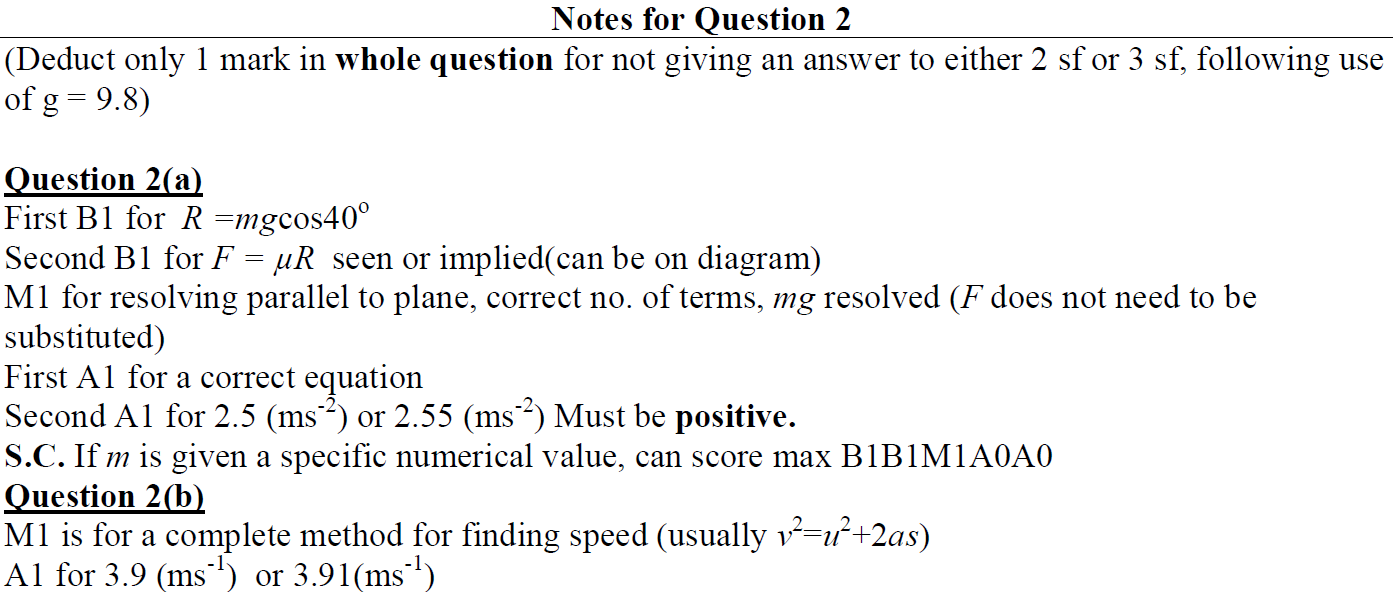 A Notes
B Notes
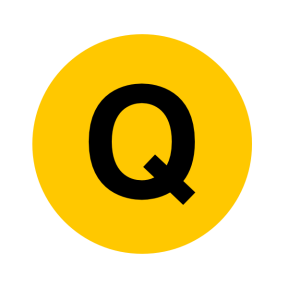 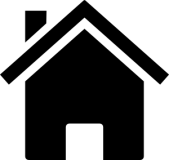 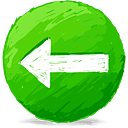 June 2014
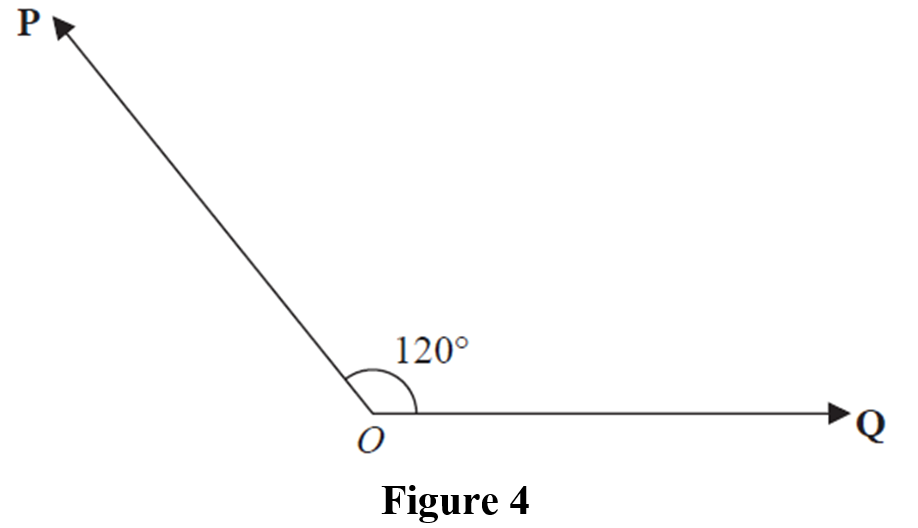 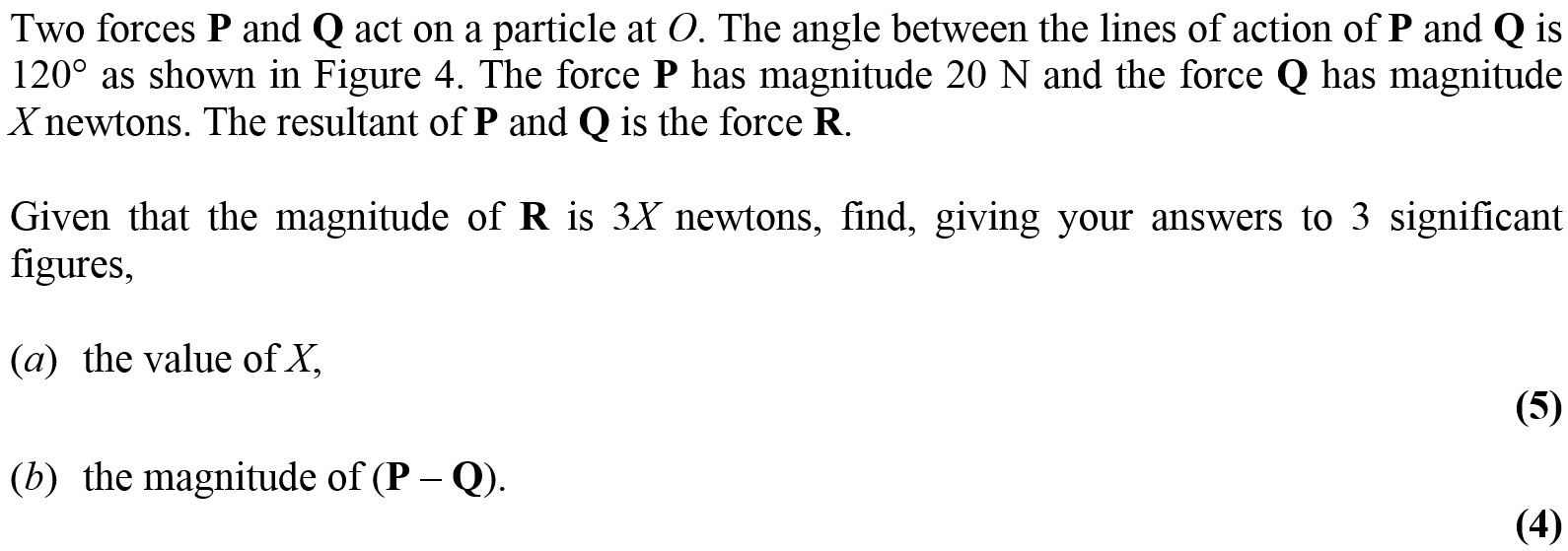 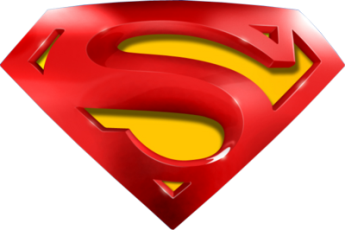 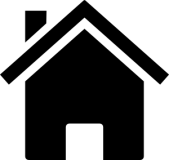 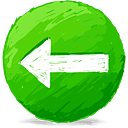 June 2014
A
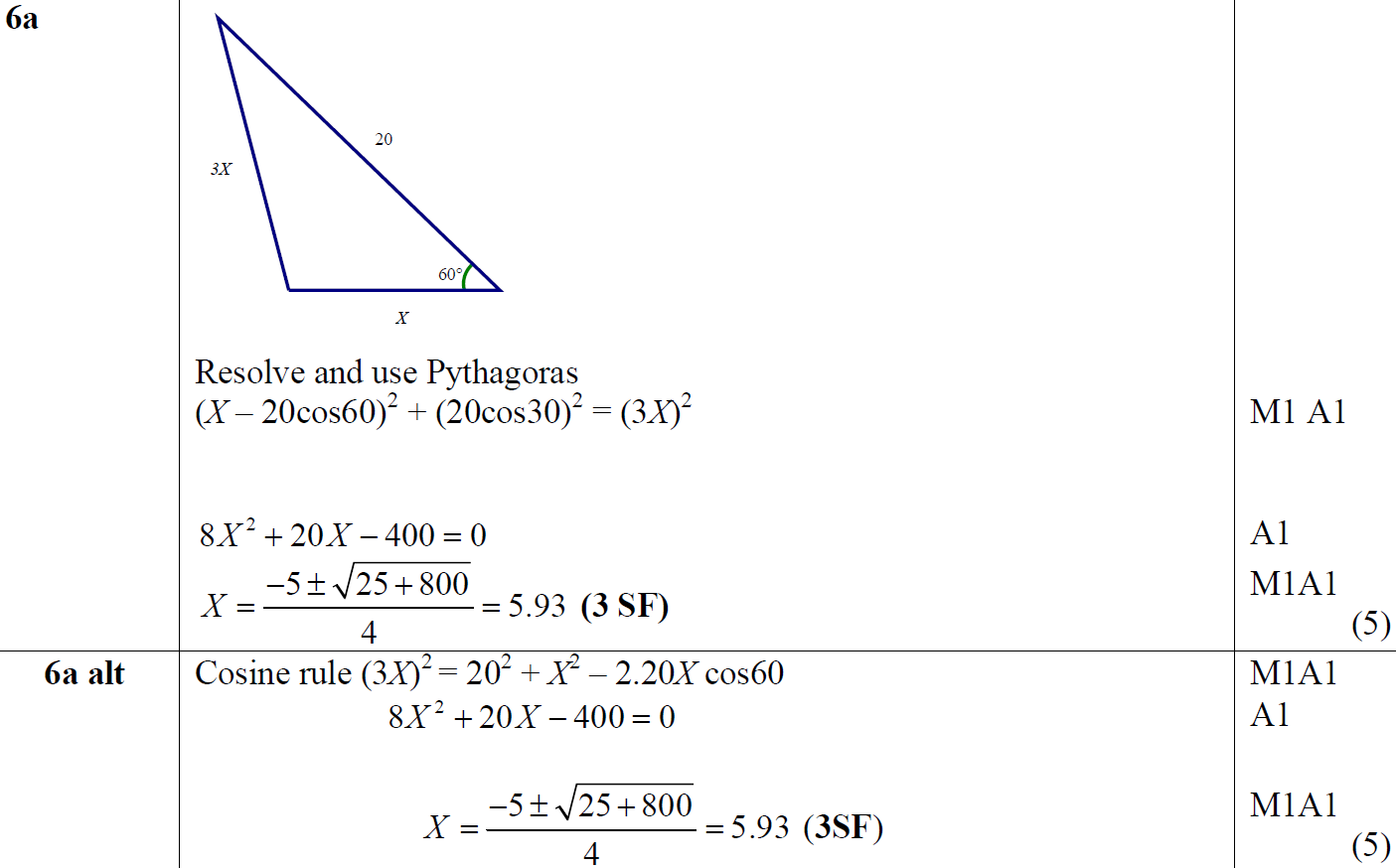 Alternative A
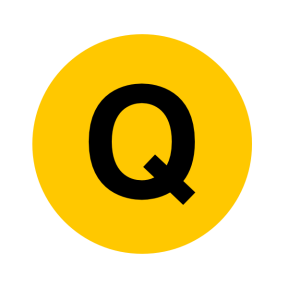 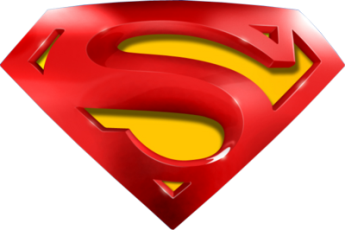 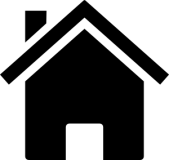 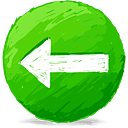 June 2014
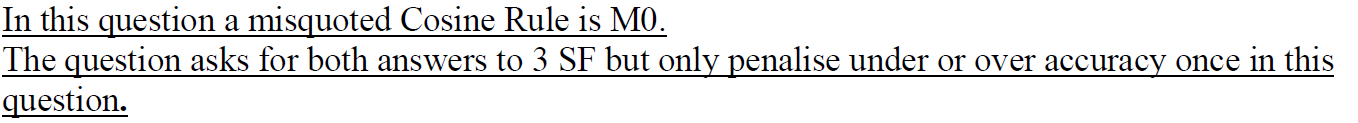 General Notes
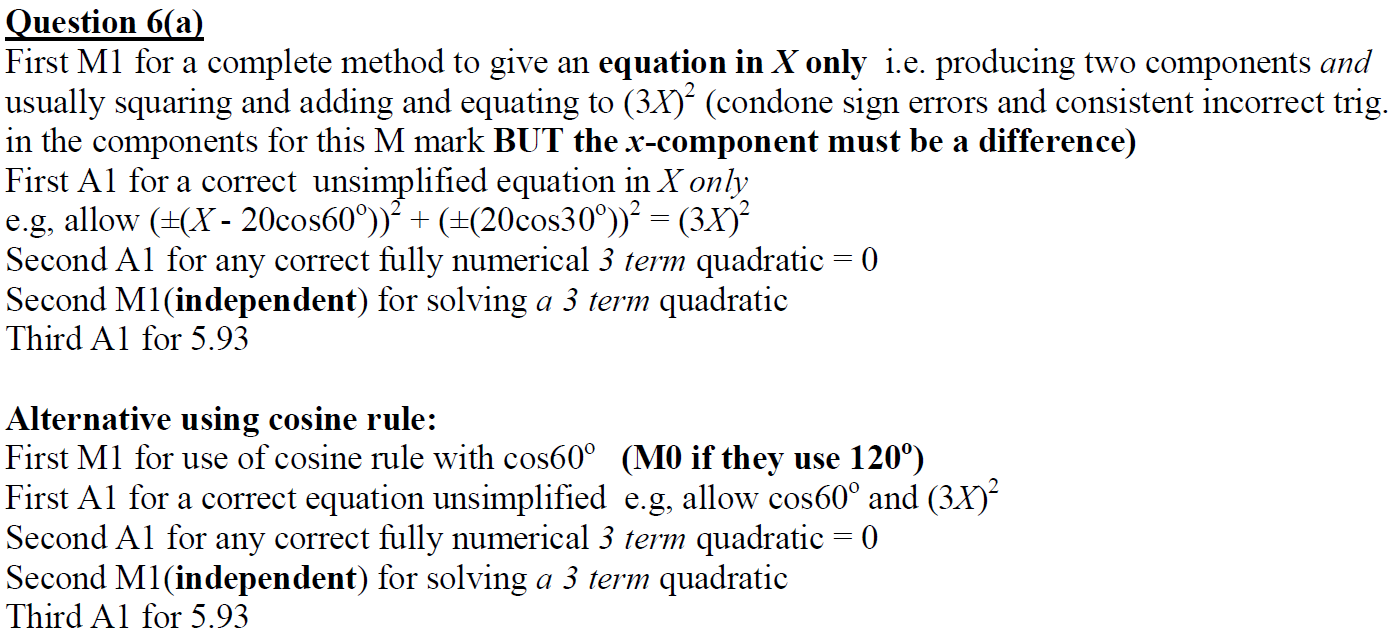 A Notes
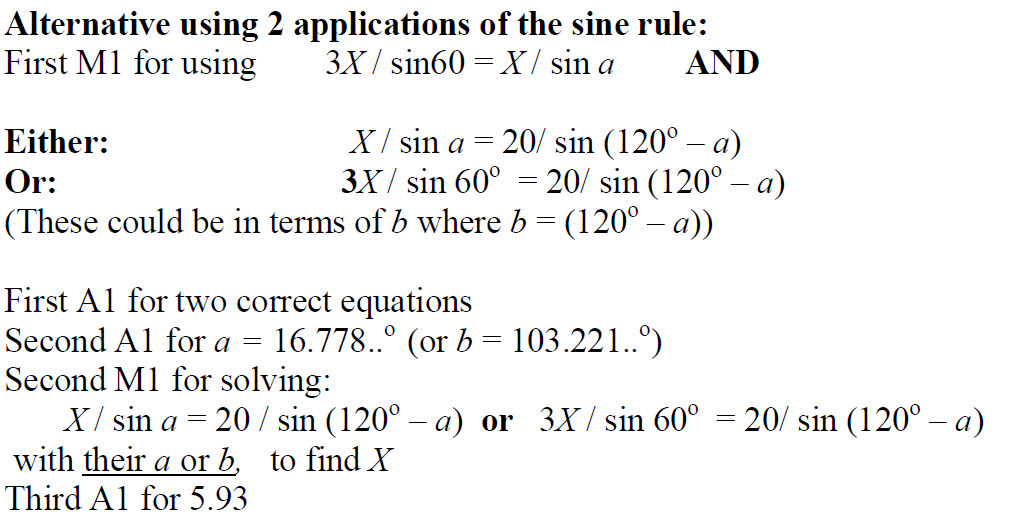 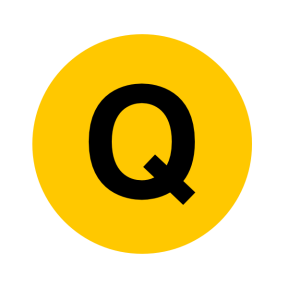 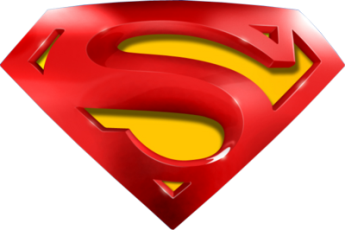 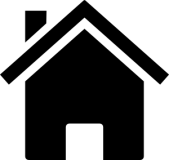 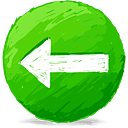 June 2014
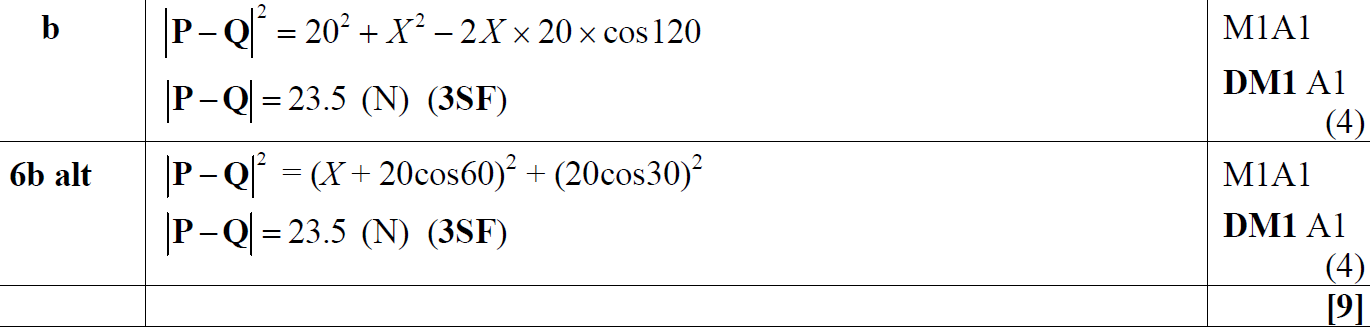 B
Alternative B
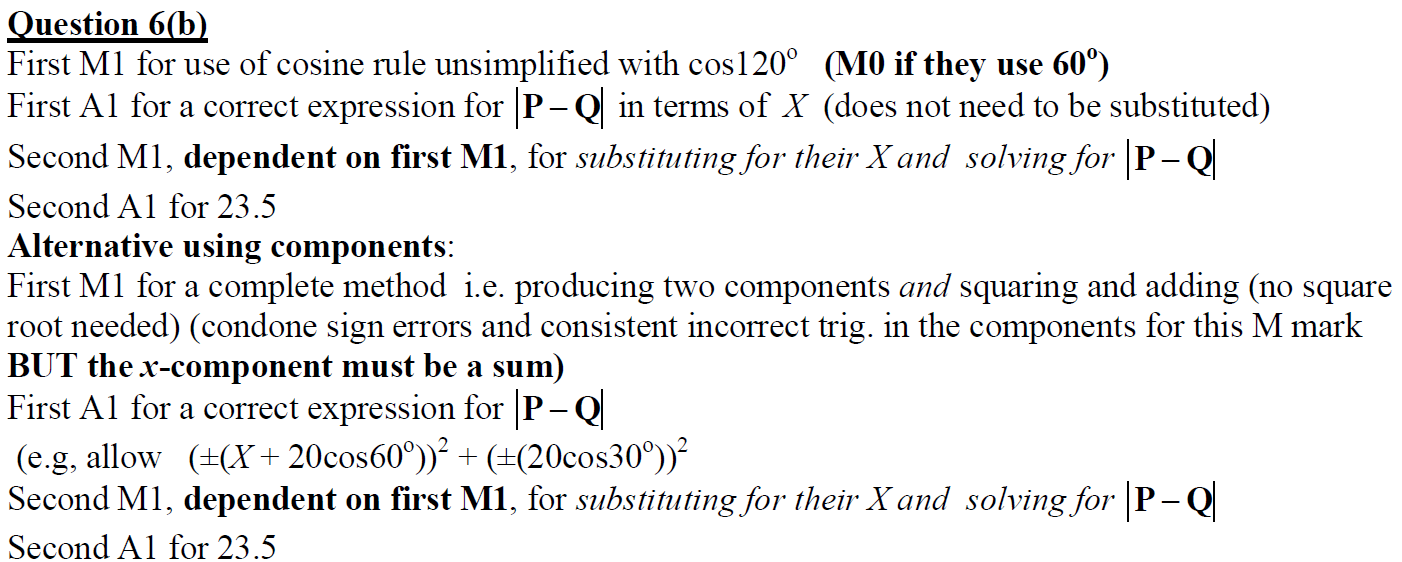 B Notes
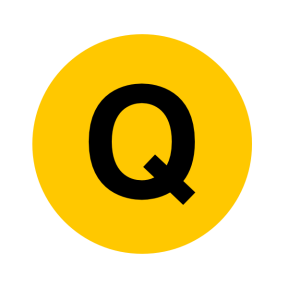 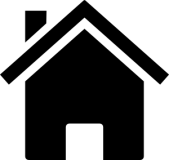 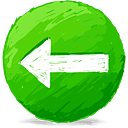 June 2015
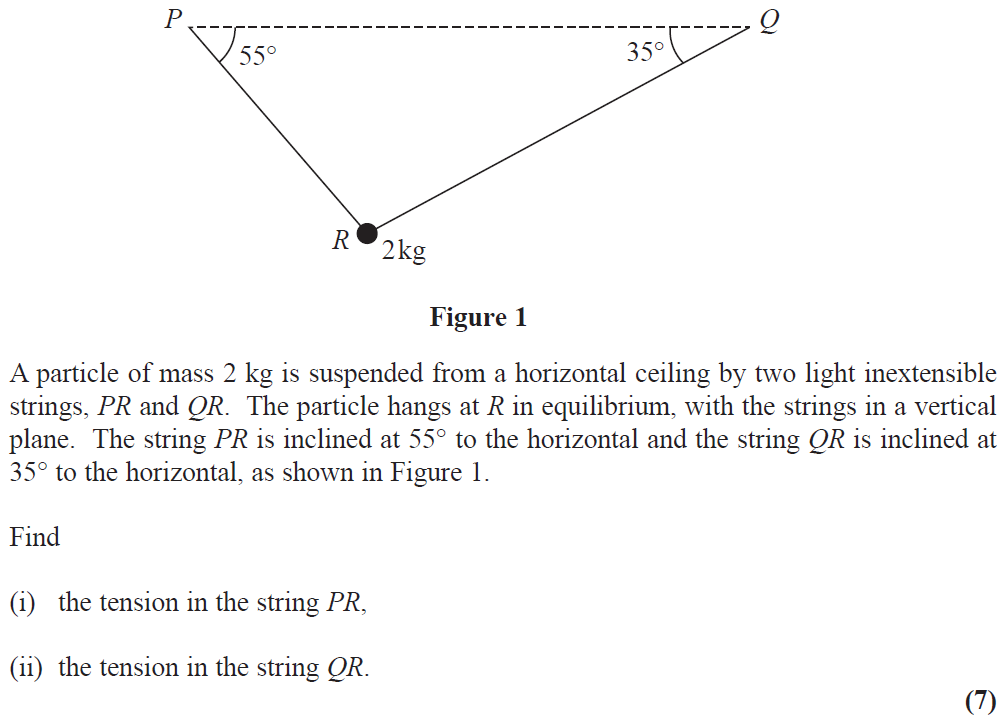 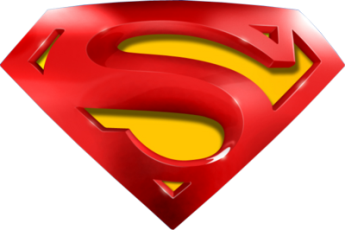 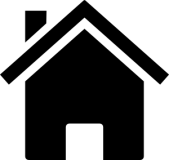 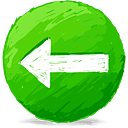 June 2015
A
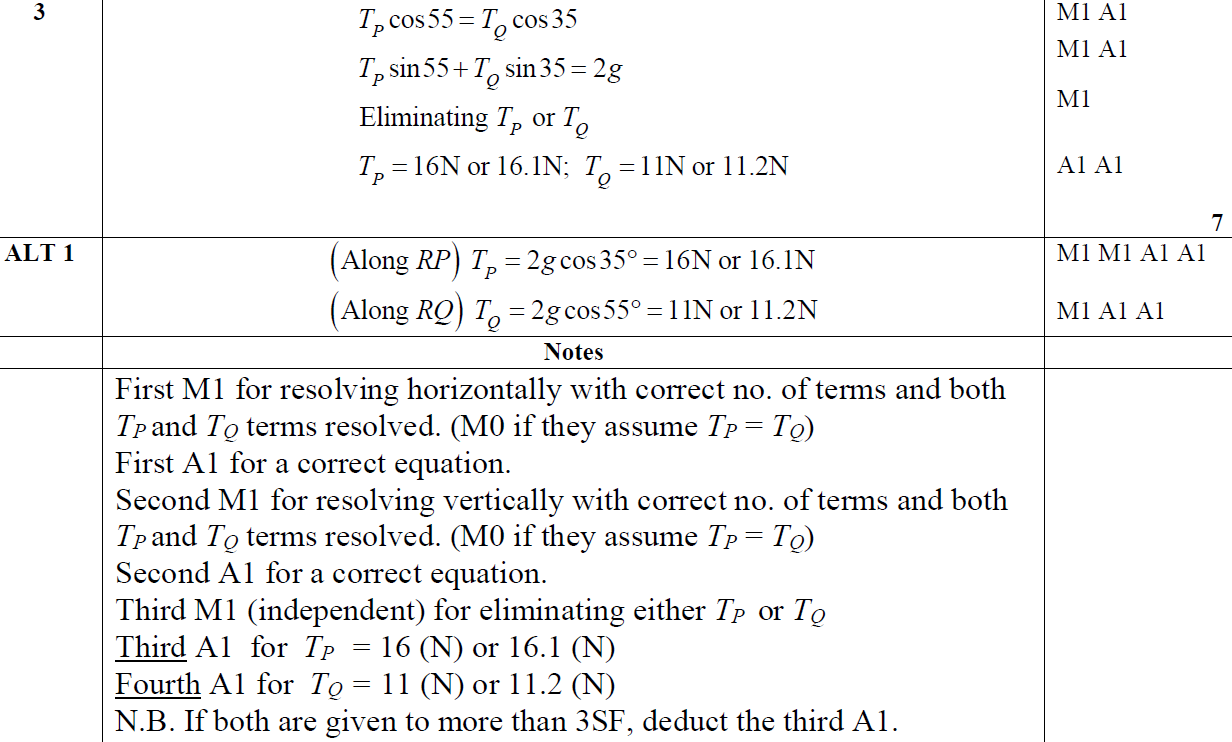 A Alternative 1
A notes
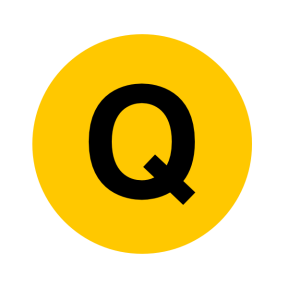 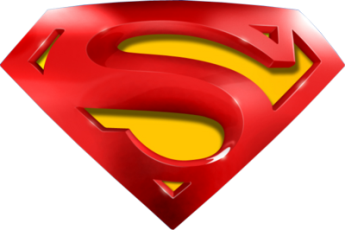 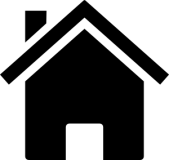 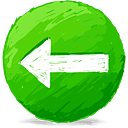 June 2015
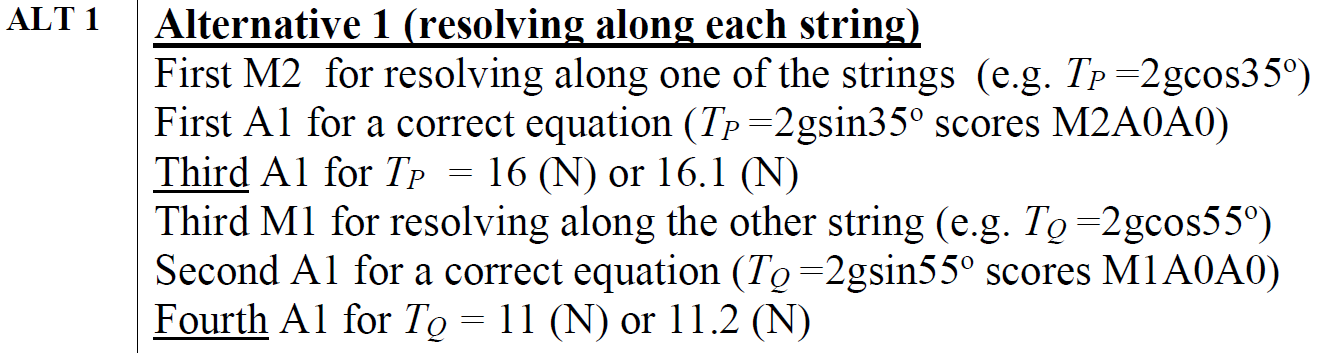 A Alternative 1 notes
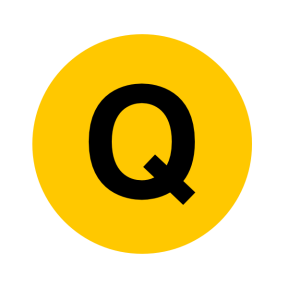 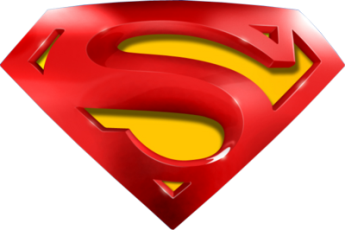 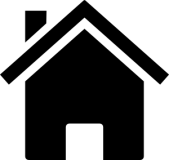 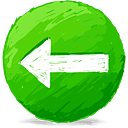 June 2015
A Alternative 2 notes
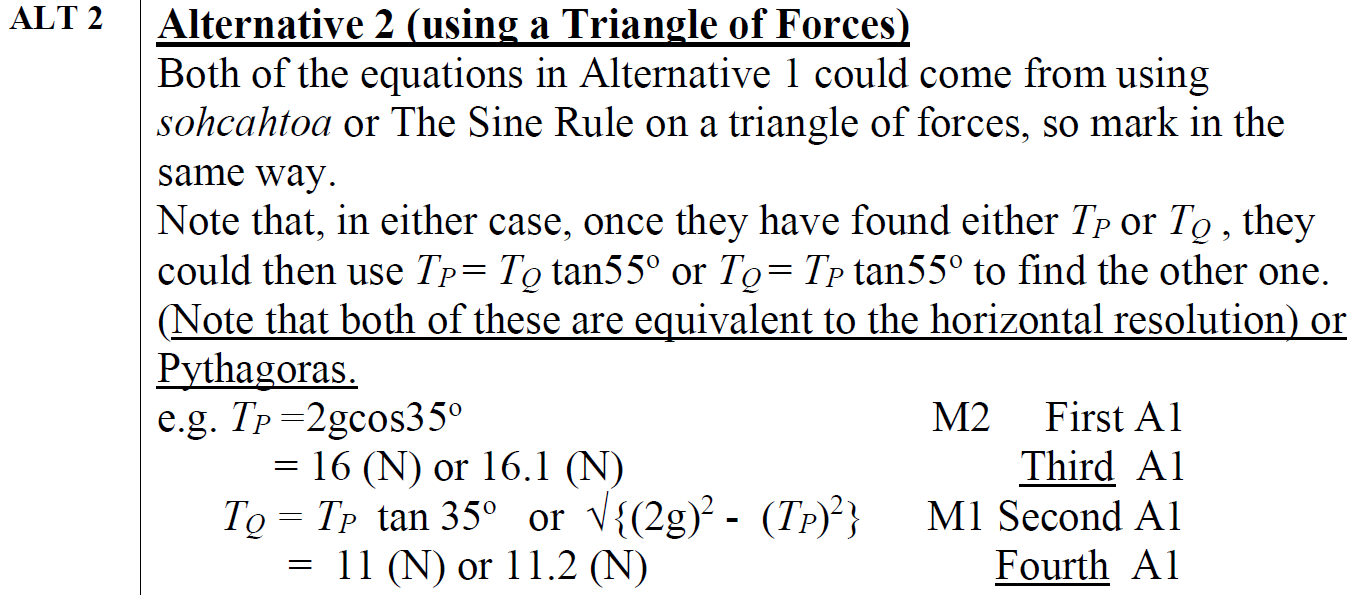 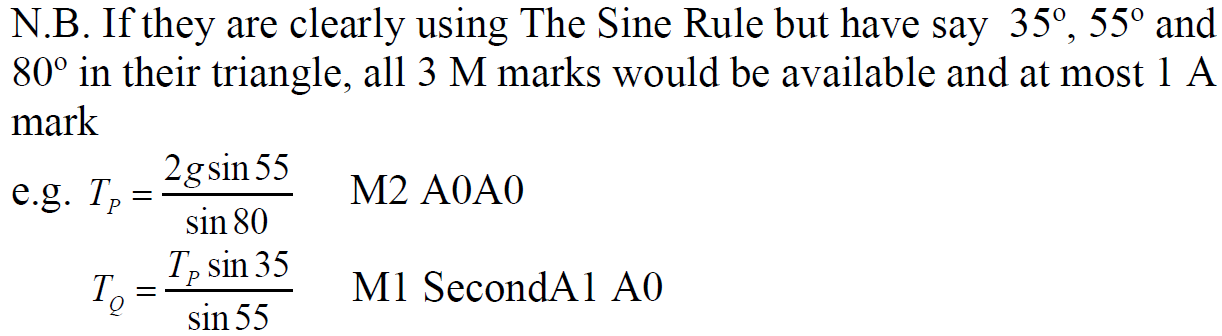 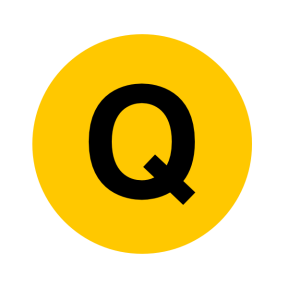 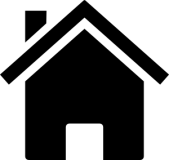 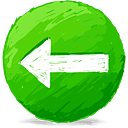 June 2016
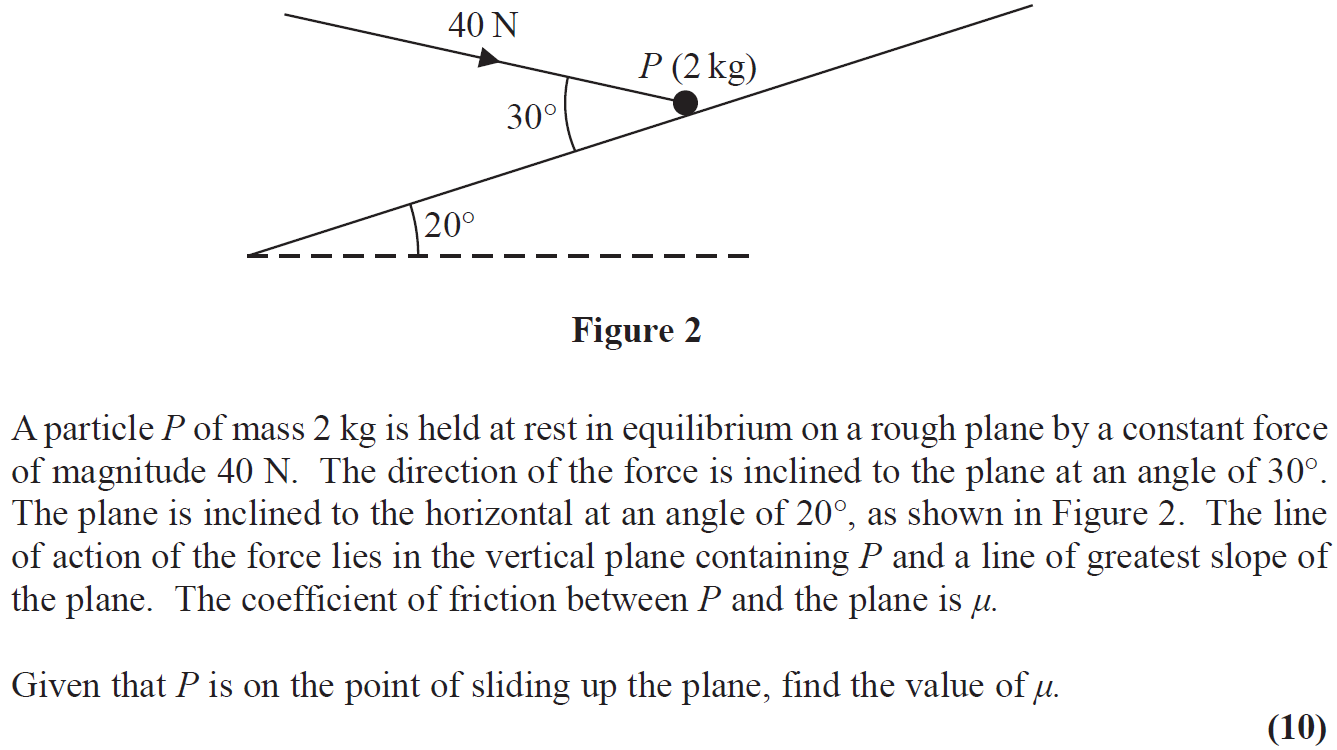 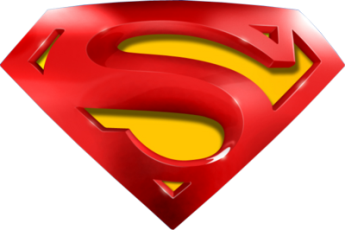 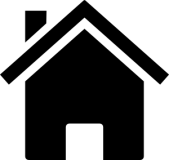 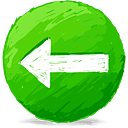 June 2016
A
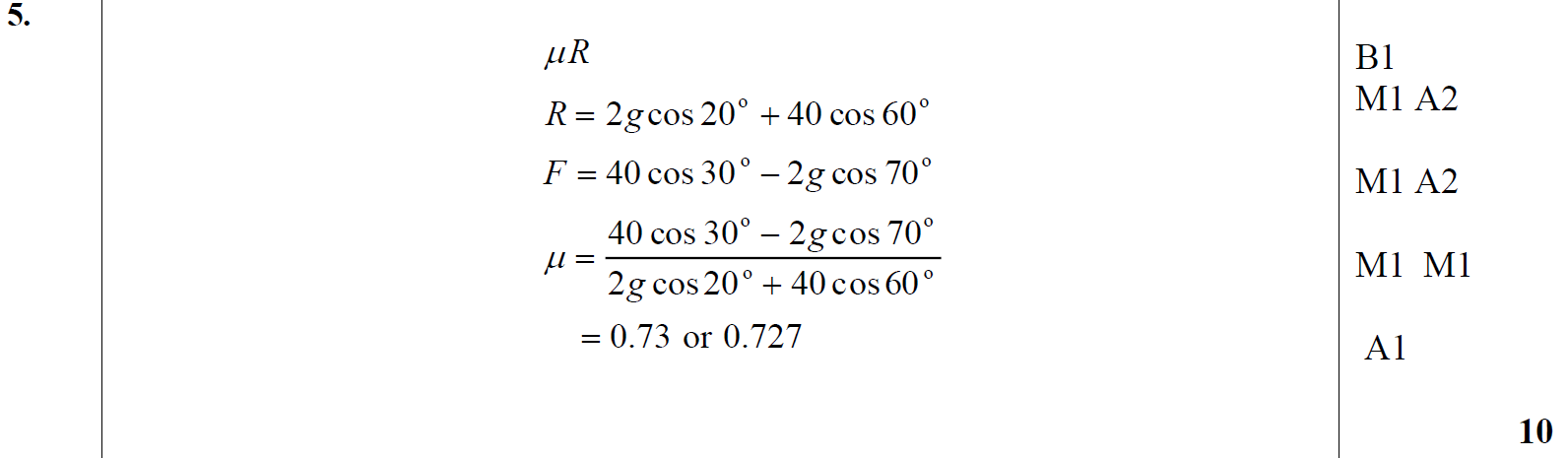 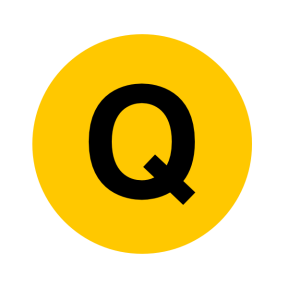 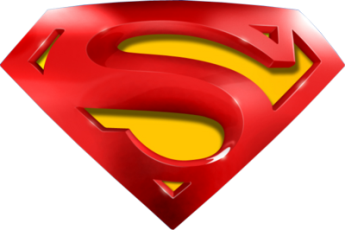 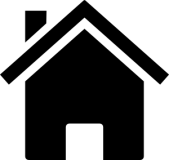 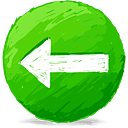 June 2016
A notes
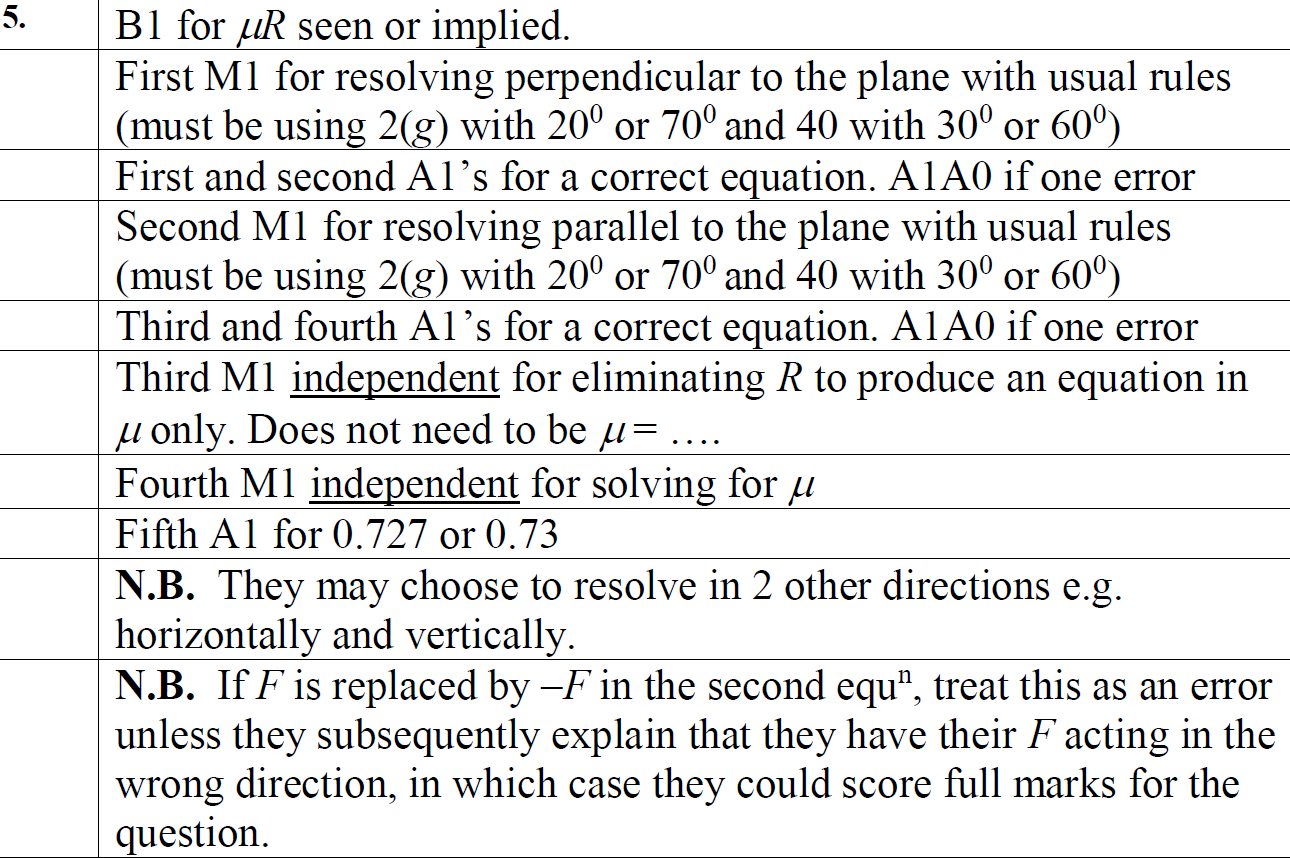 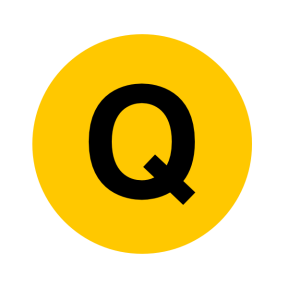 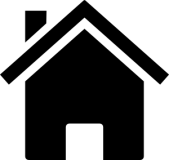 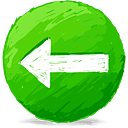 June 2017
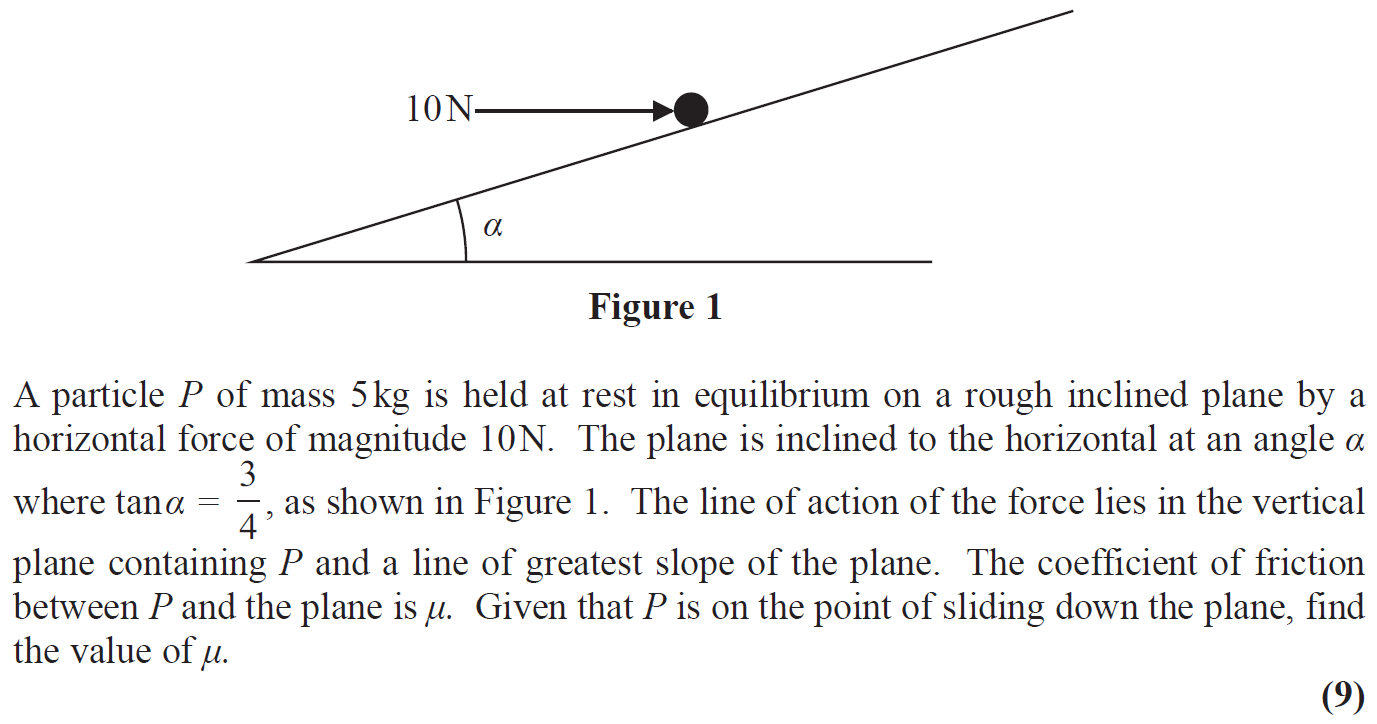 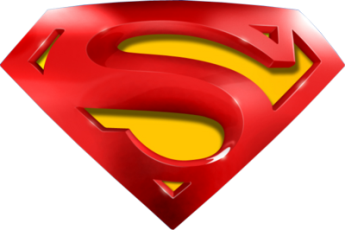 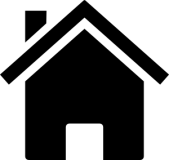 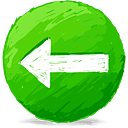 June 2017
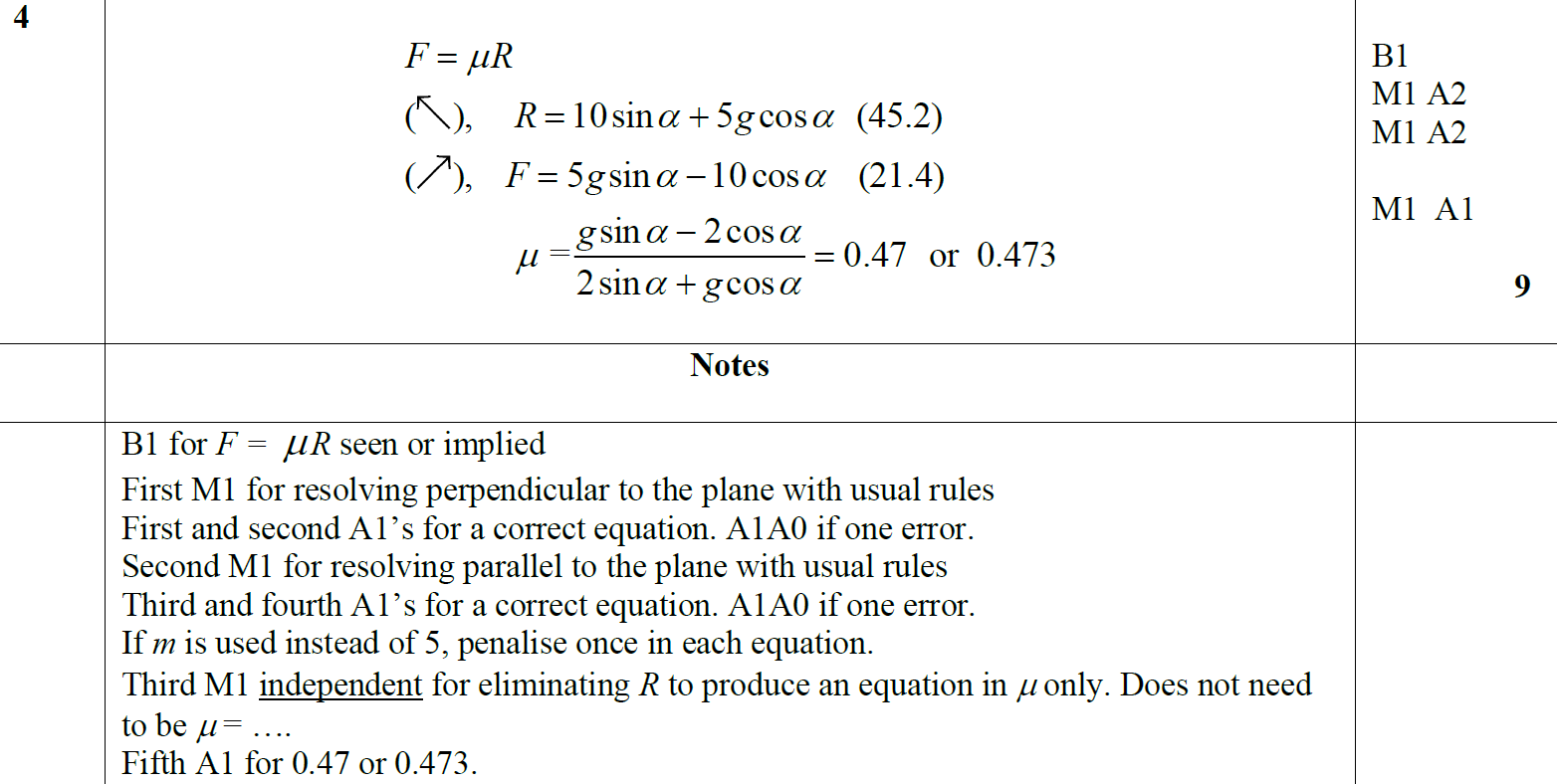 A
A notes
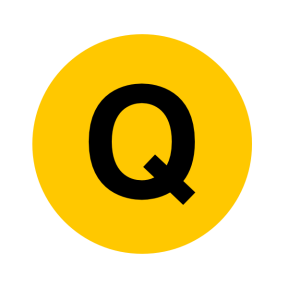 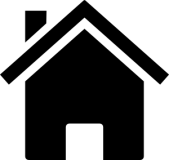 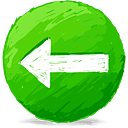 June 2018
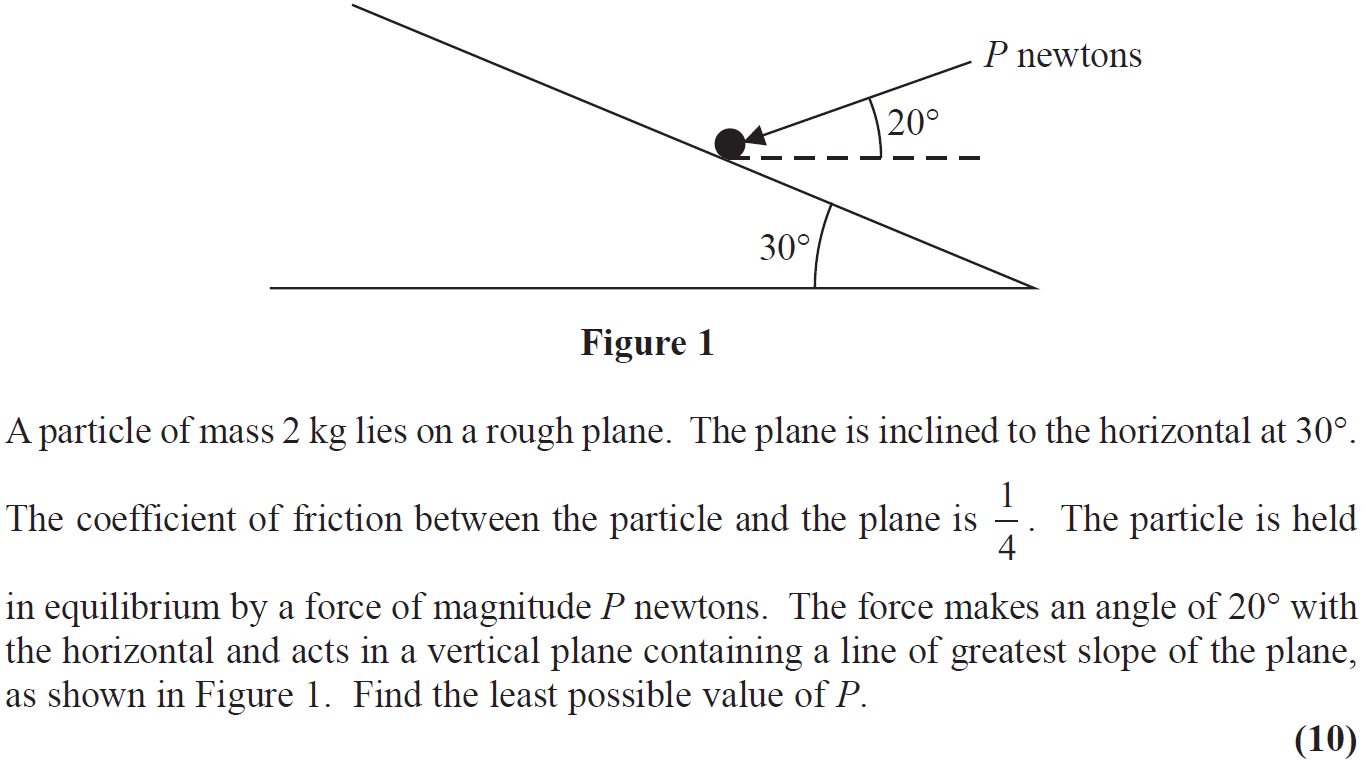 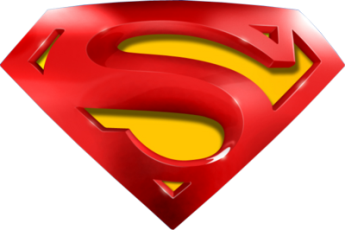 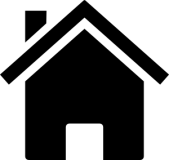 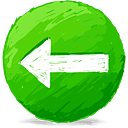 June 2018
A
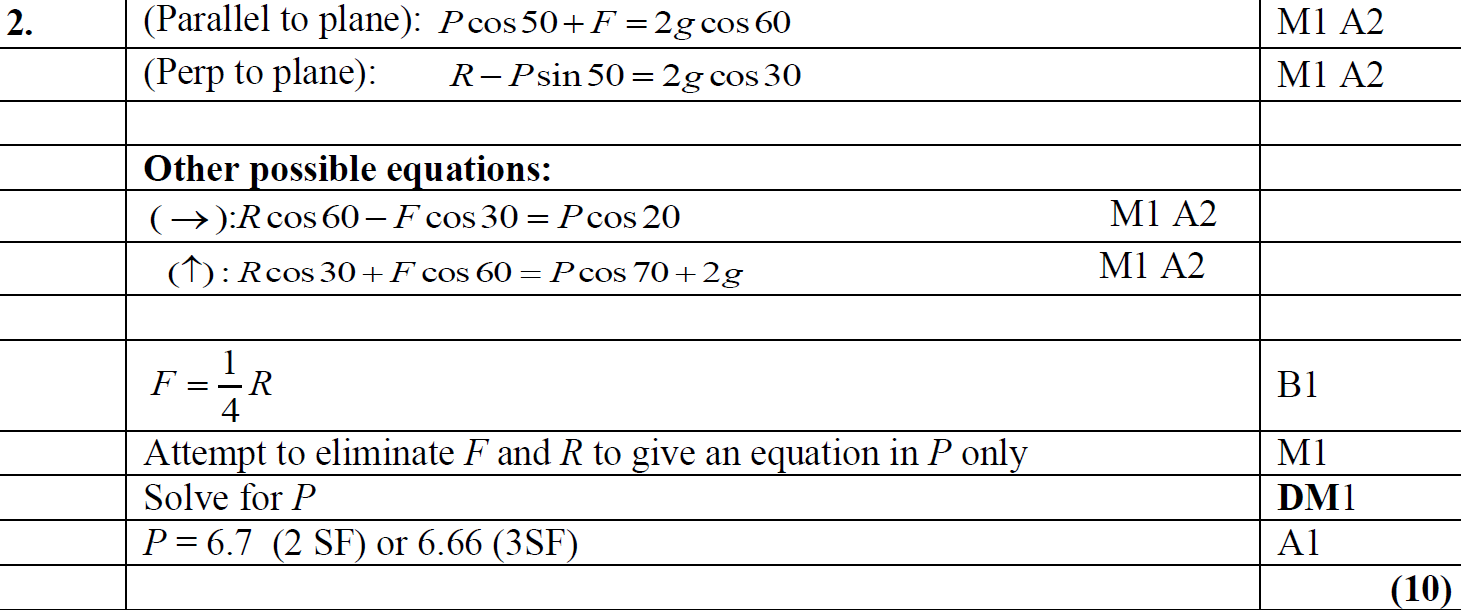 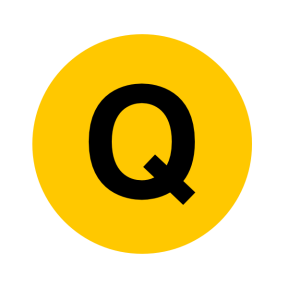 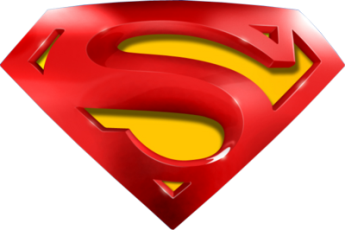 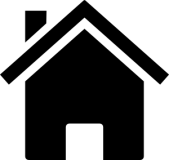 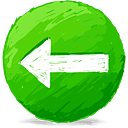 June 2018
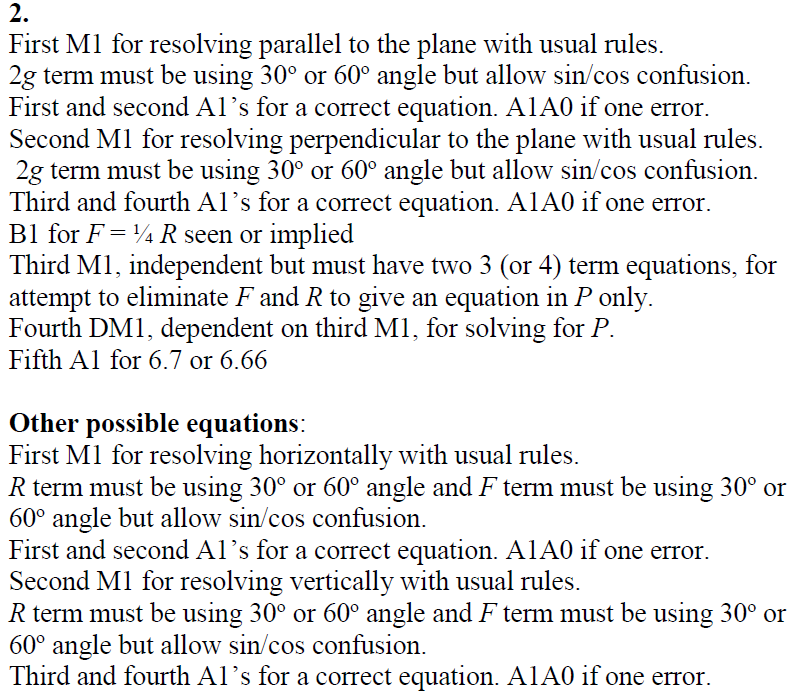 A notes
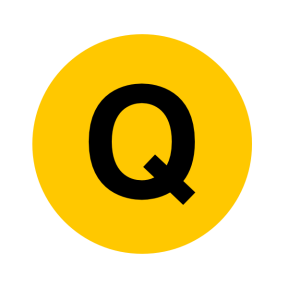 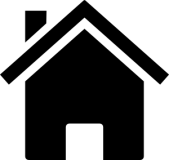 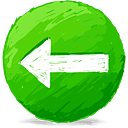 New Spec Q’s
Old Spec Connected Particles
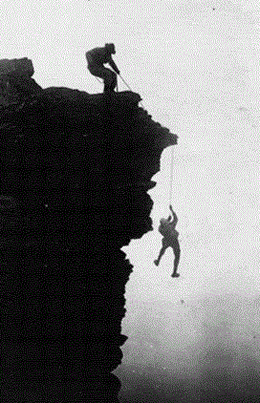 Jan 2006
May 2013 (i)
June 2006
May 2013 (ii)
Jan 2007
June 2014
June 2007
June 2015 (i)
Jan 2008
June 2015 (ii)
May 2008
June 2016 (i)
Jan 2009
June 2016 (ii)
May 2009
June 2017 (i)
Jan 2010
June 2017 (ii)
May 2010
May 2011
May 2012
June 2018 (i)
Jan 2011
Jan 2012
Jan 2013
June 2018 (ii)
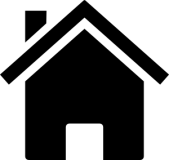 Jan 2006
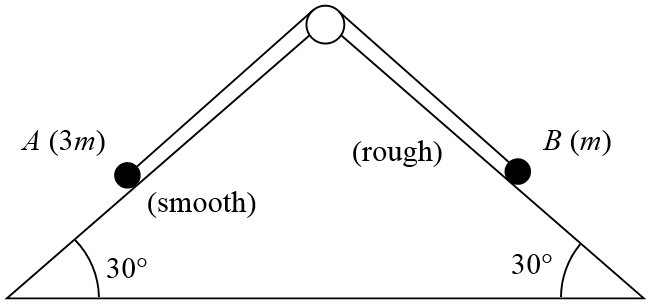 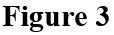 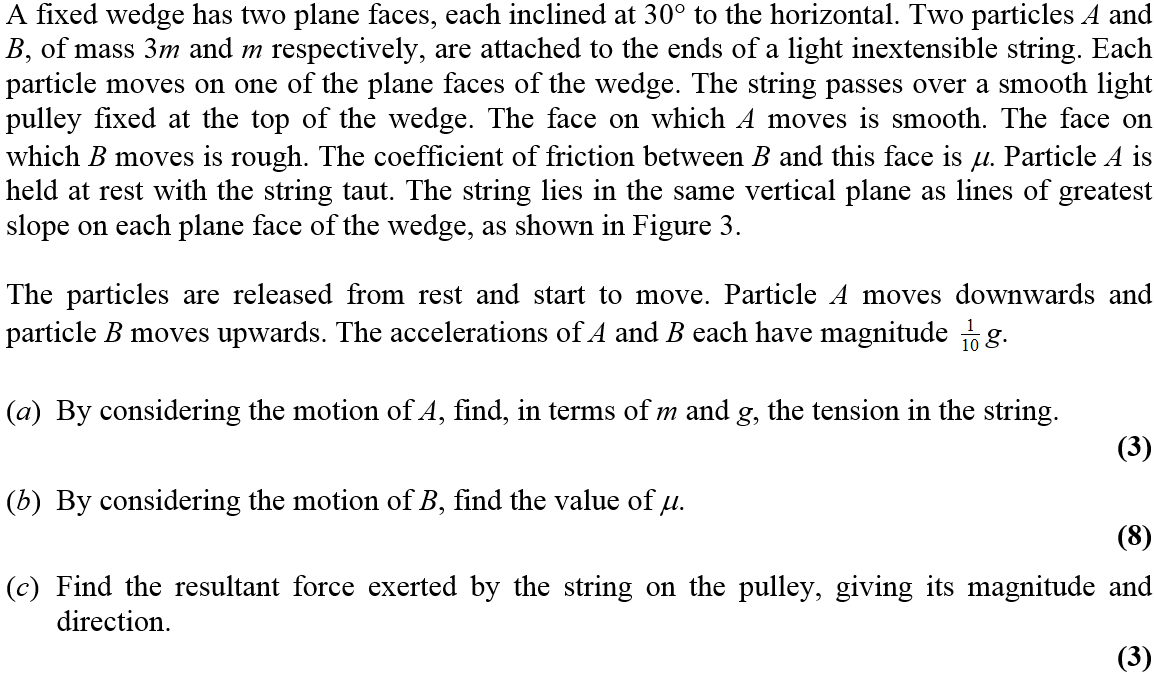 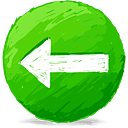 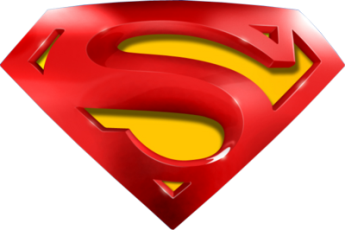 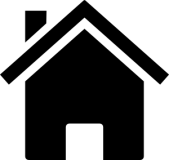 Jan 2006
A
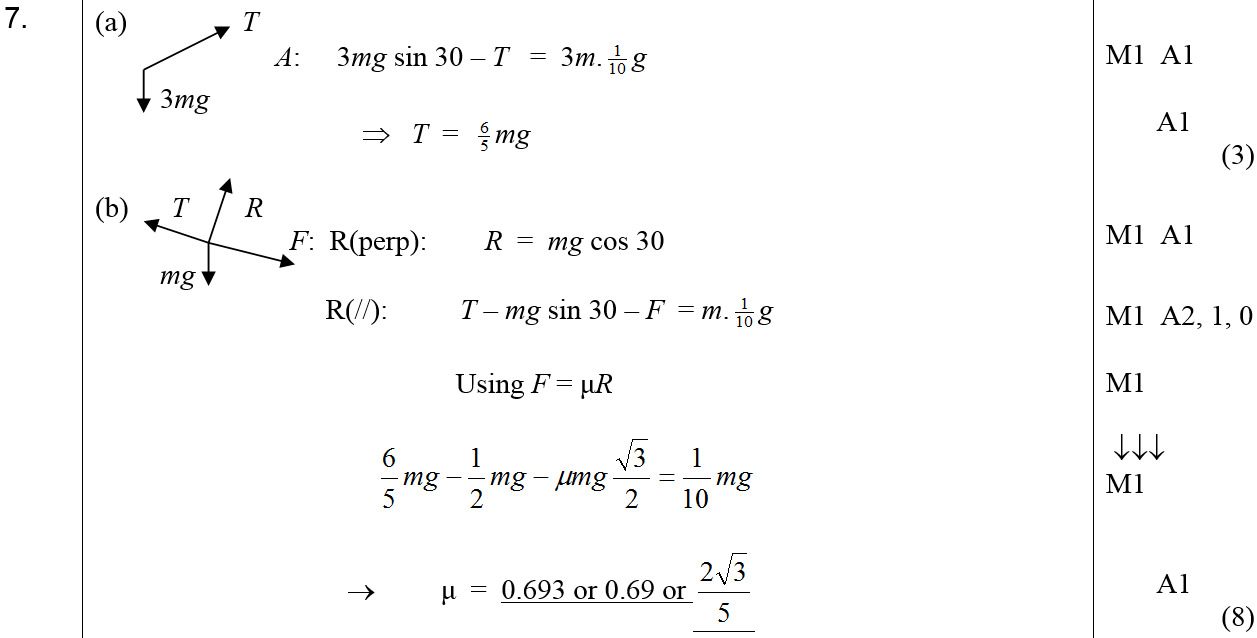 B
C
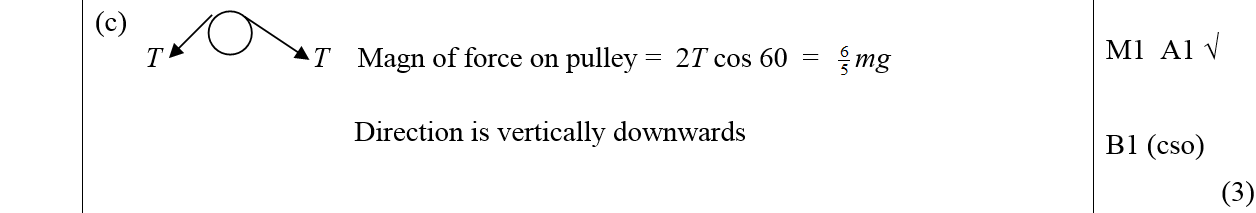 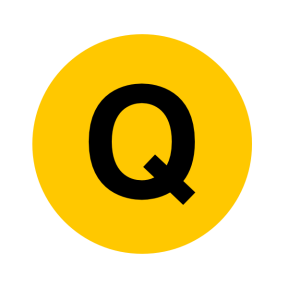 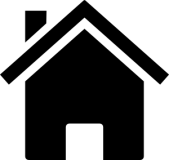 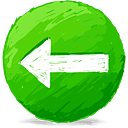 June 2006
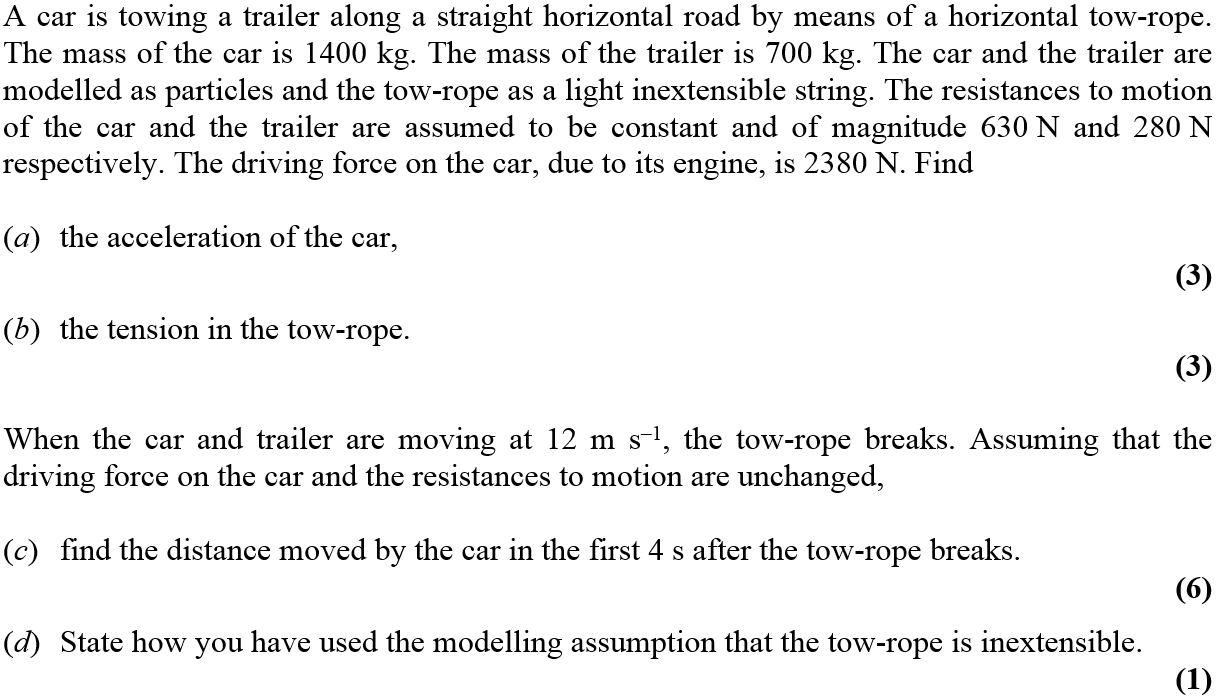 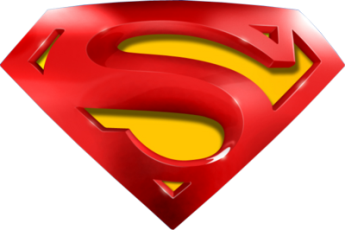 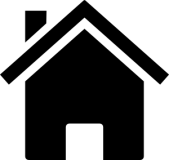 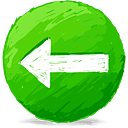 June 2006
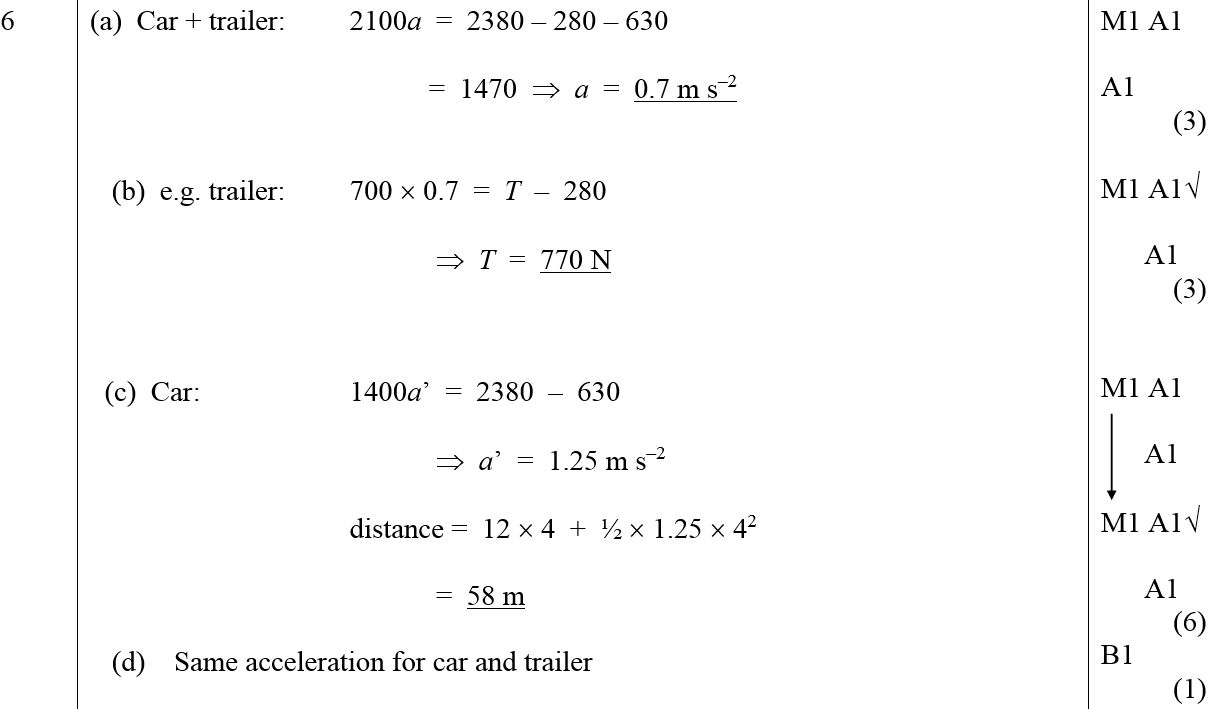 A
B
C
D
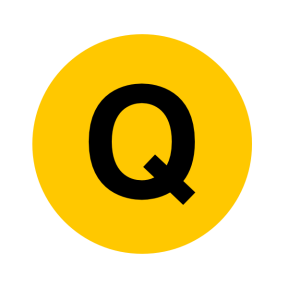 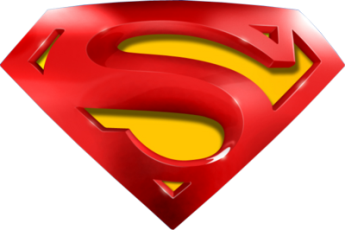 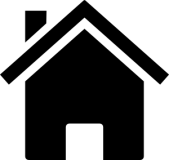 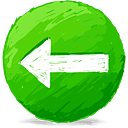 June 2006
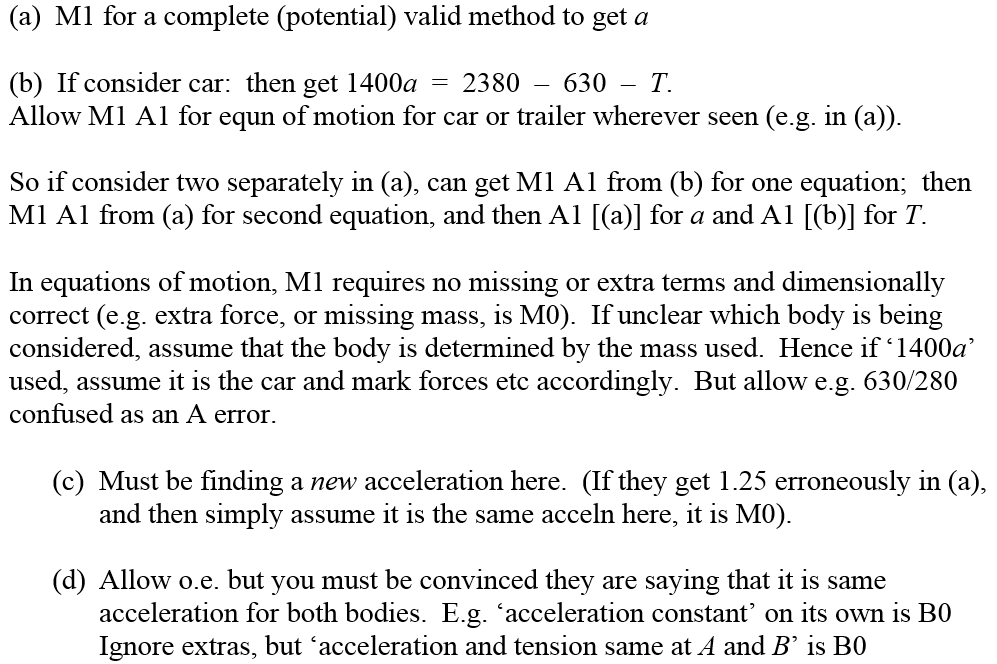 A Notes
B Notes
C Notes
D Notes
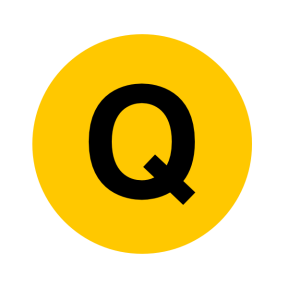 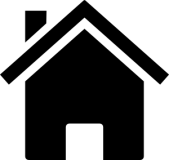 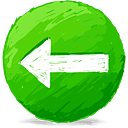 Jan 2007
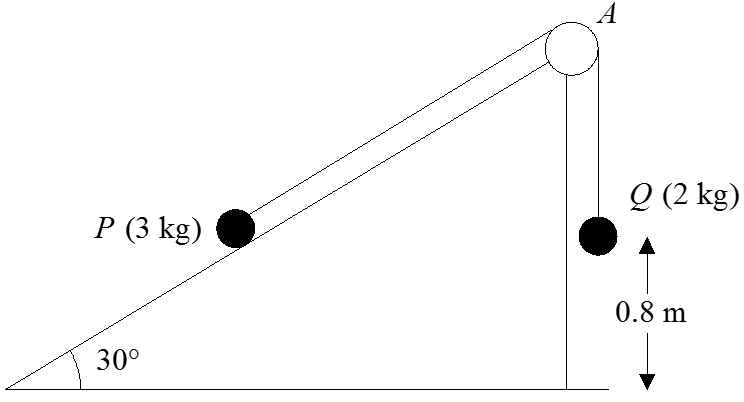 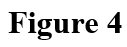 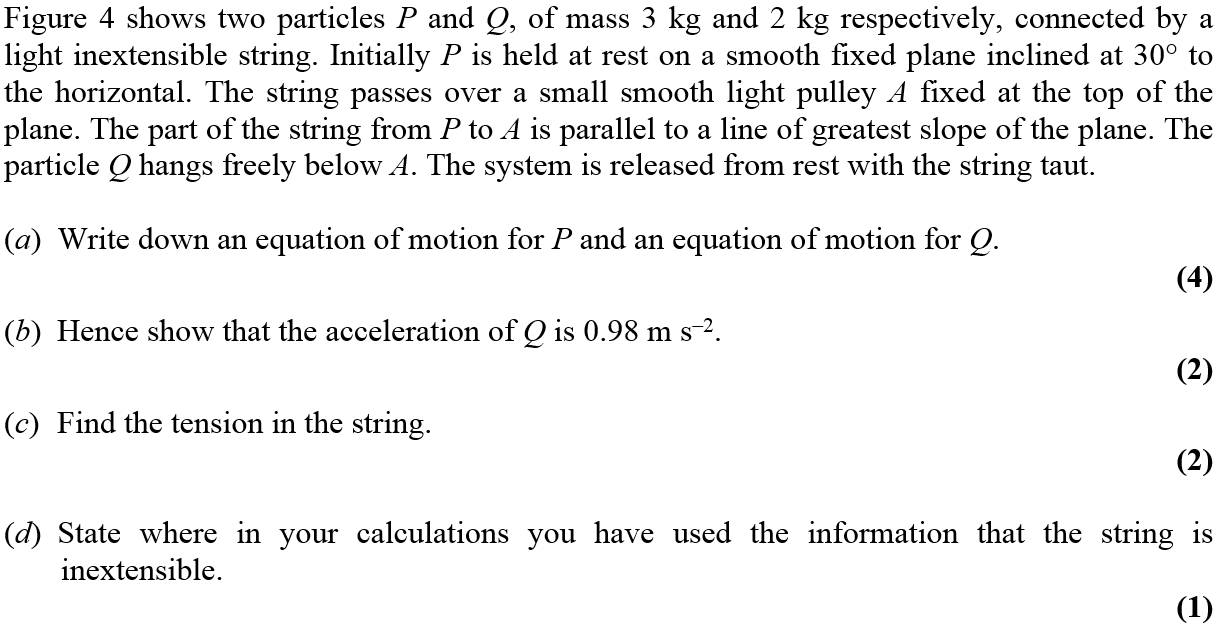 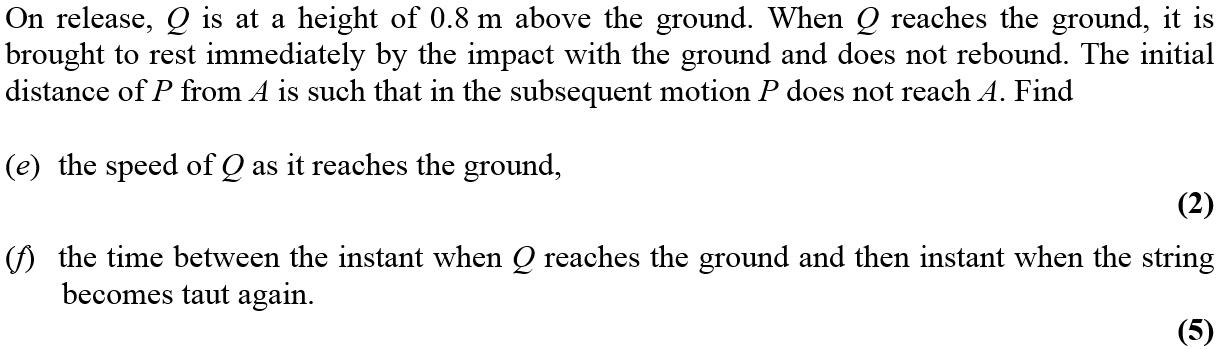 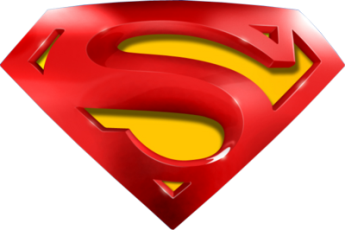 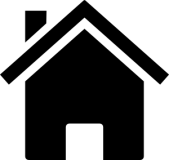 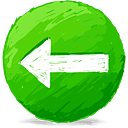 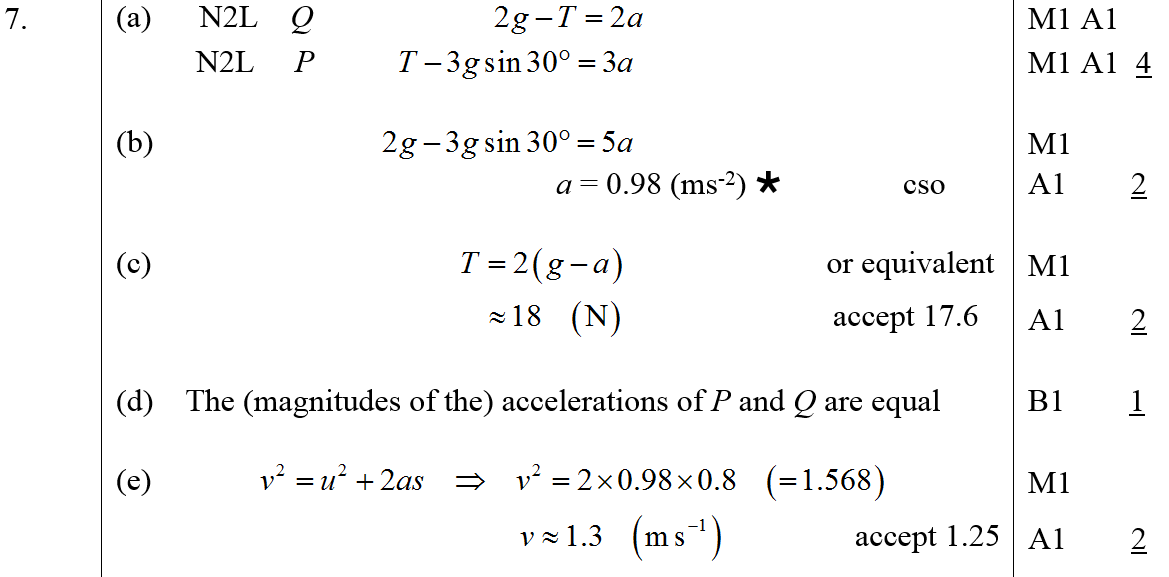 A
Jan 2007
B
C
D
E
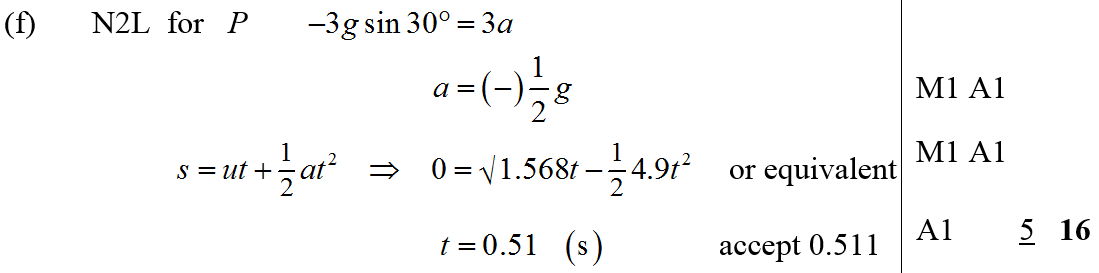 F
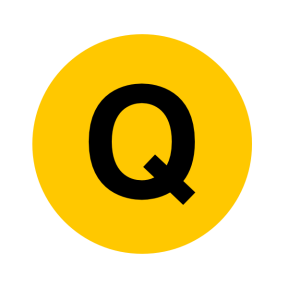 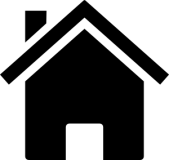 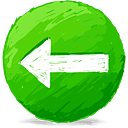 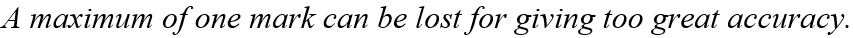 June 2007
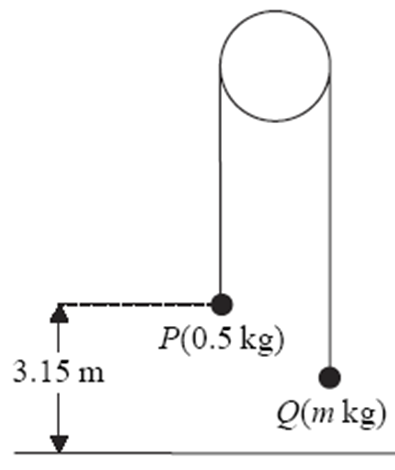 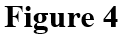 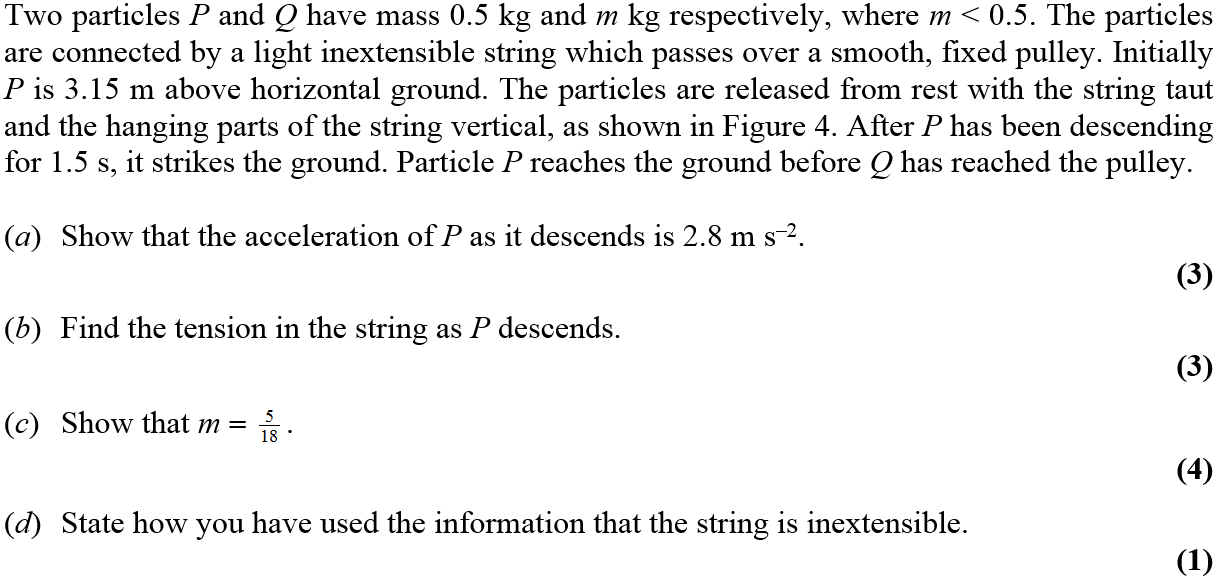 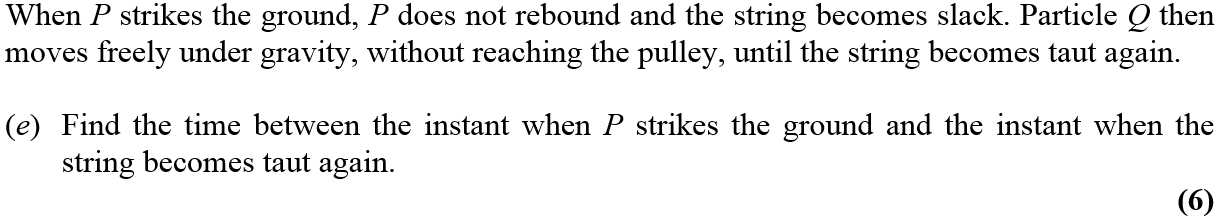 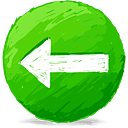 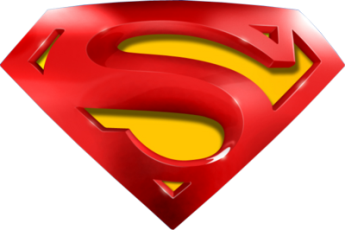 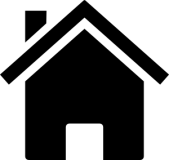 June 2007
A
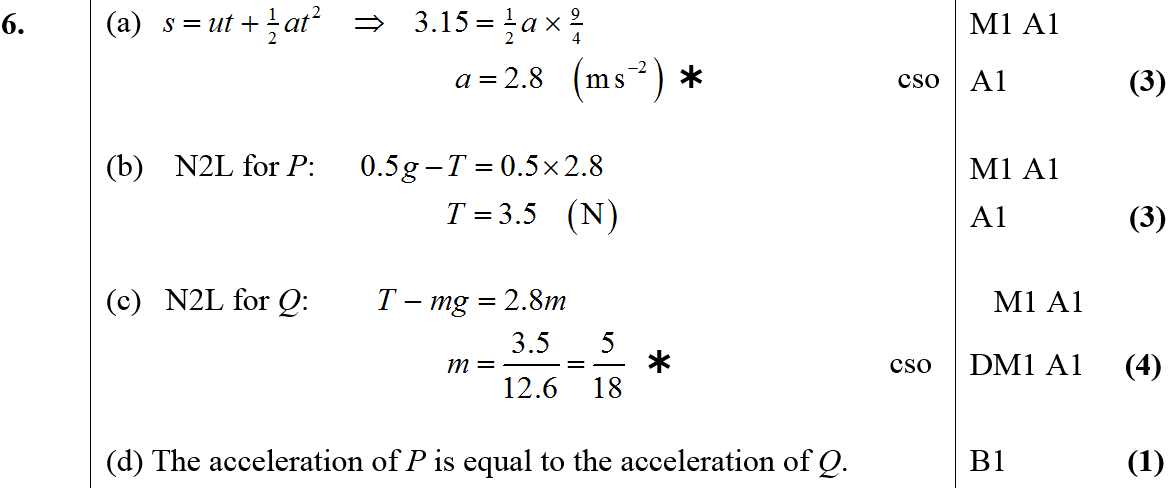 B
C
D
E
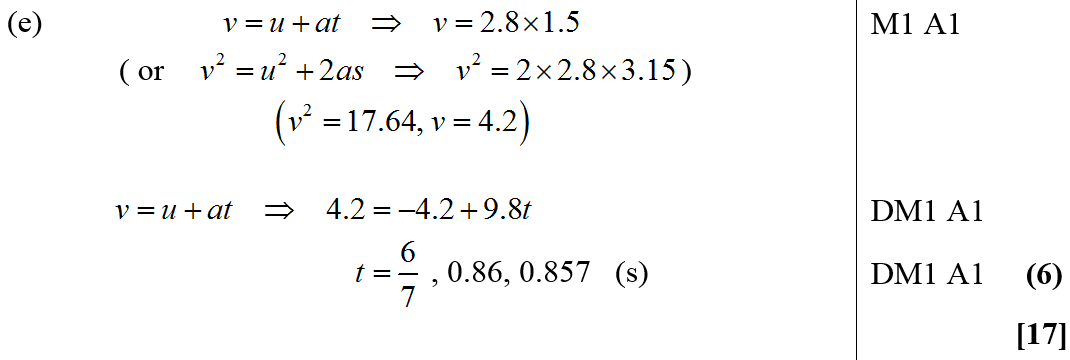 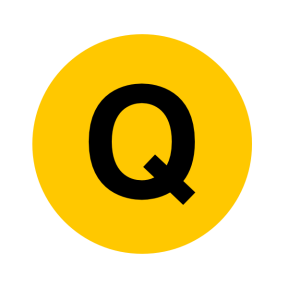 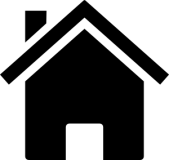 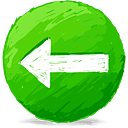 Jan 2008
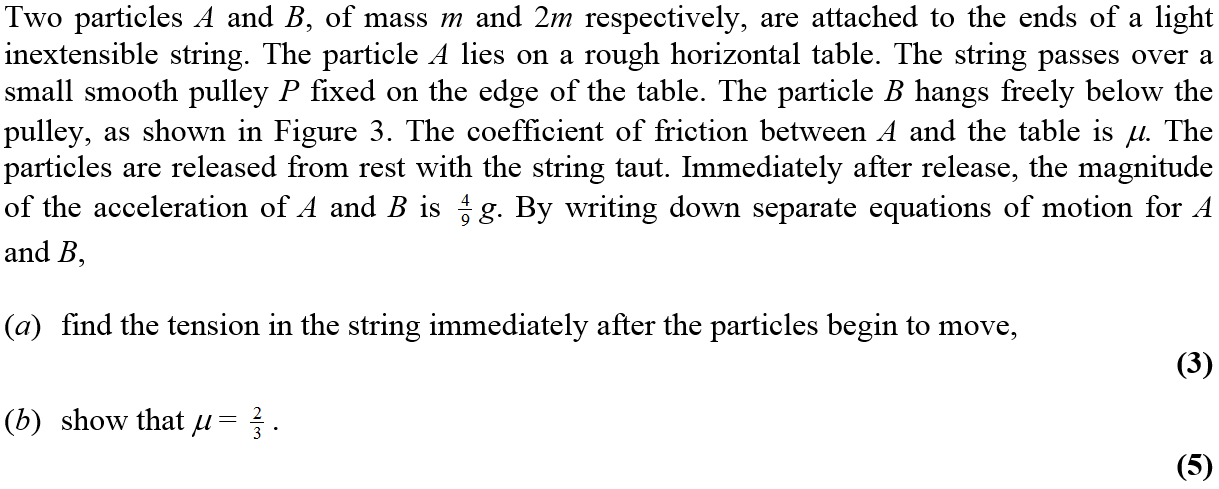 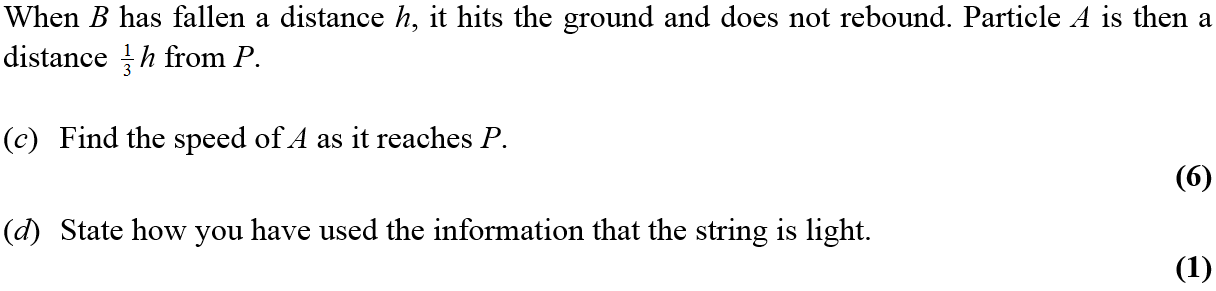 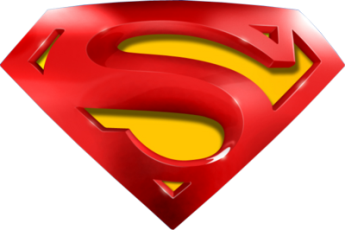 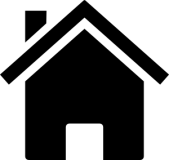 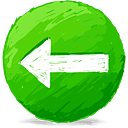 Jan 2008
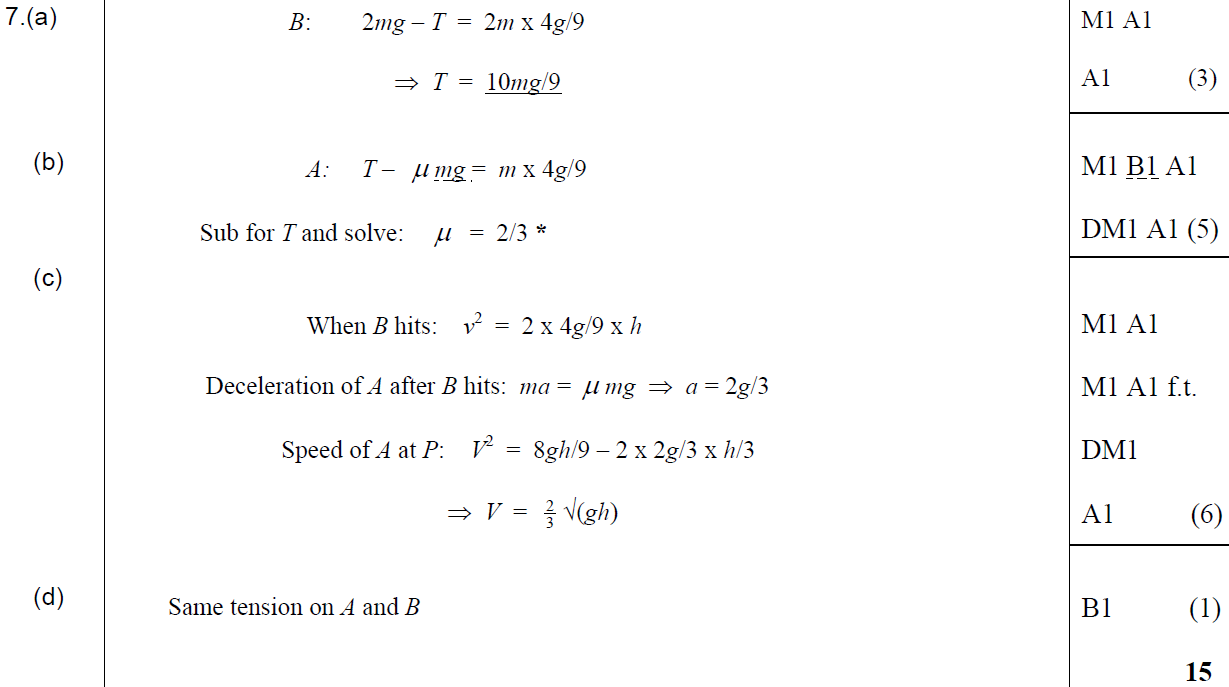 A
B
C
D
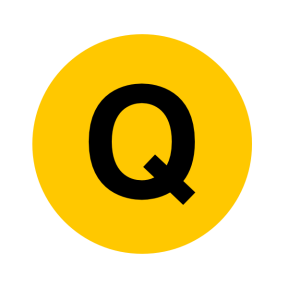 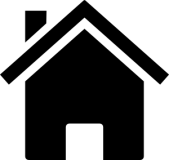 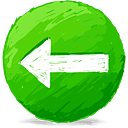 May 2008
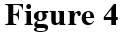 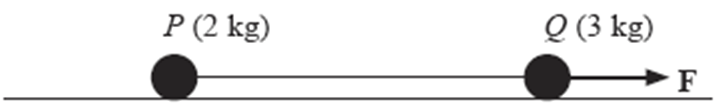 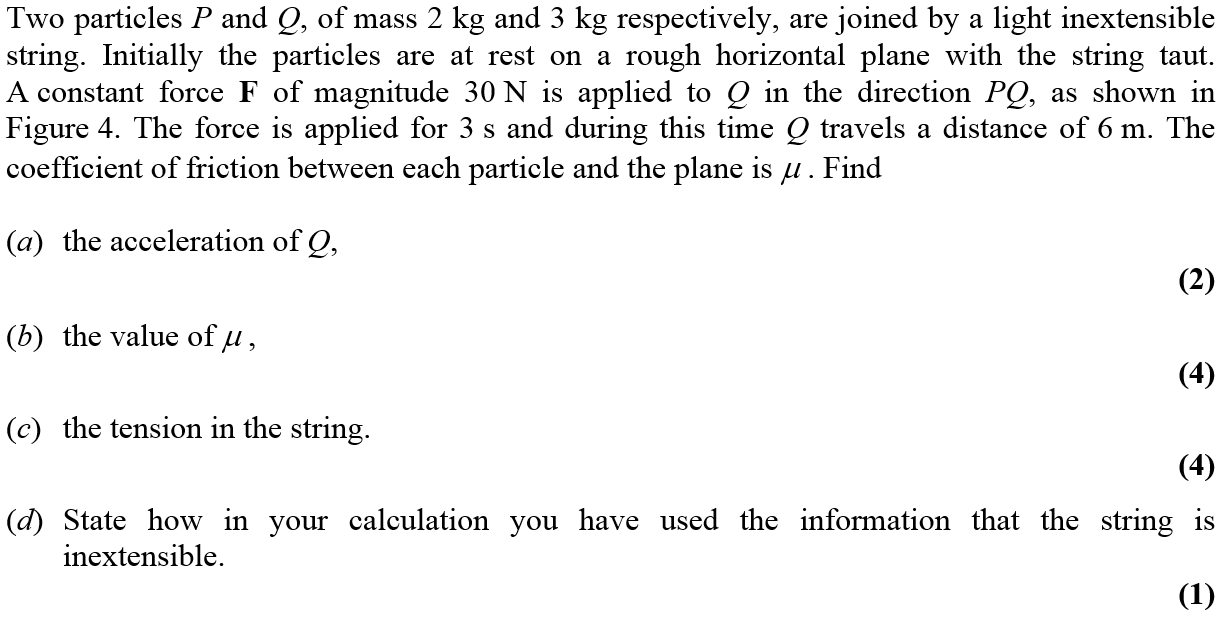 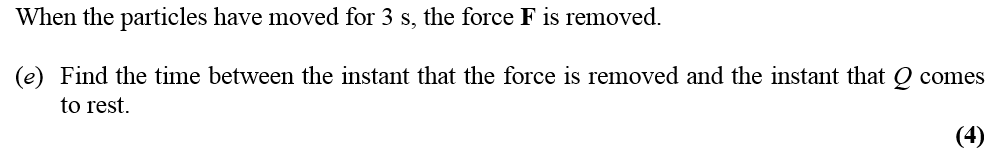 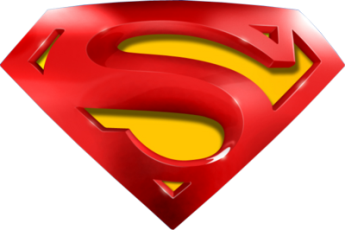 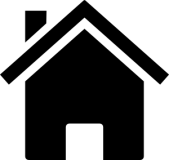 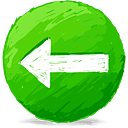 May 2008
A
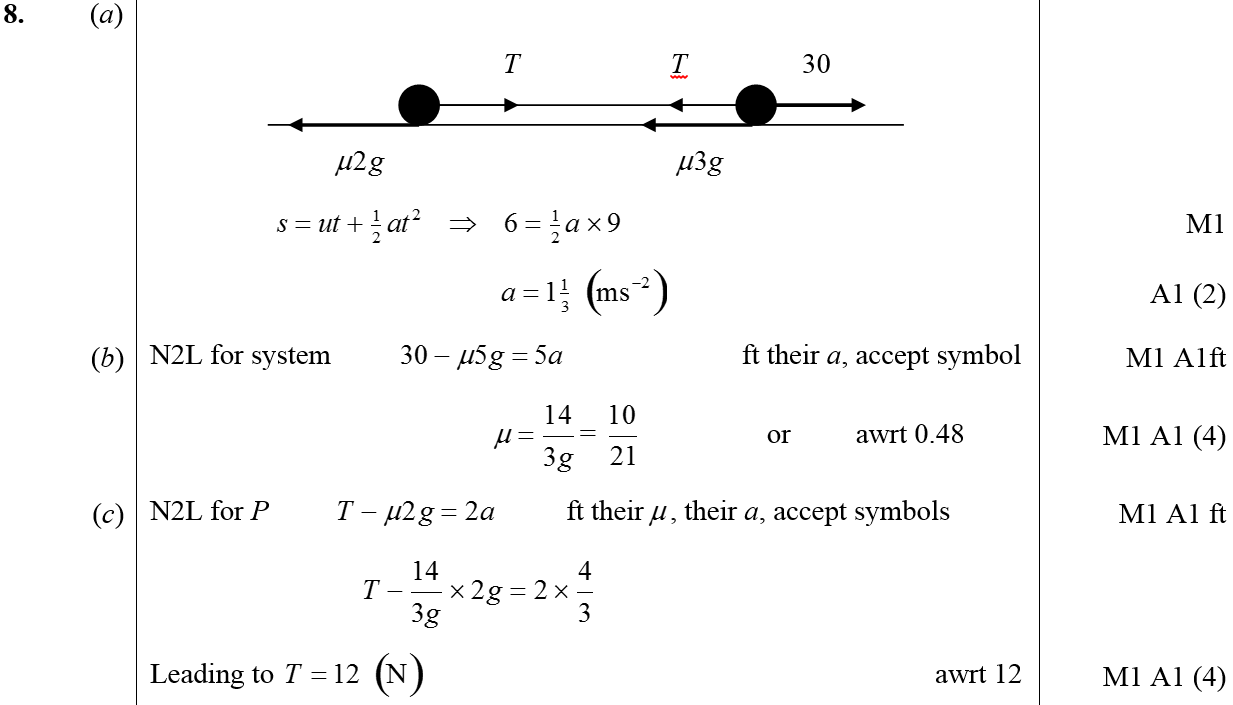 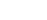 B
C
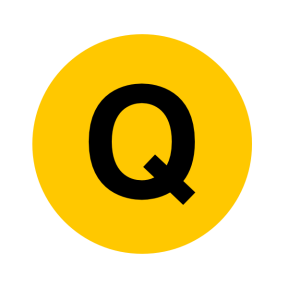 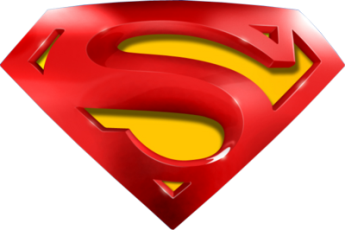 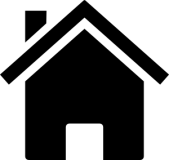 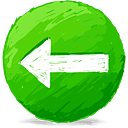 May 2008
D
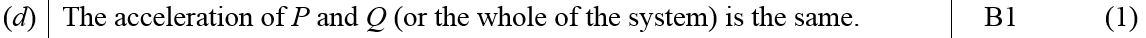 E
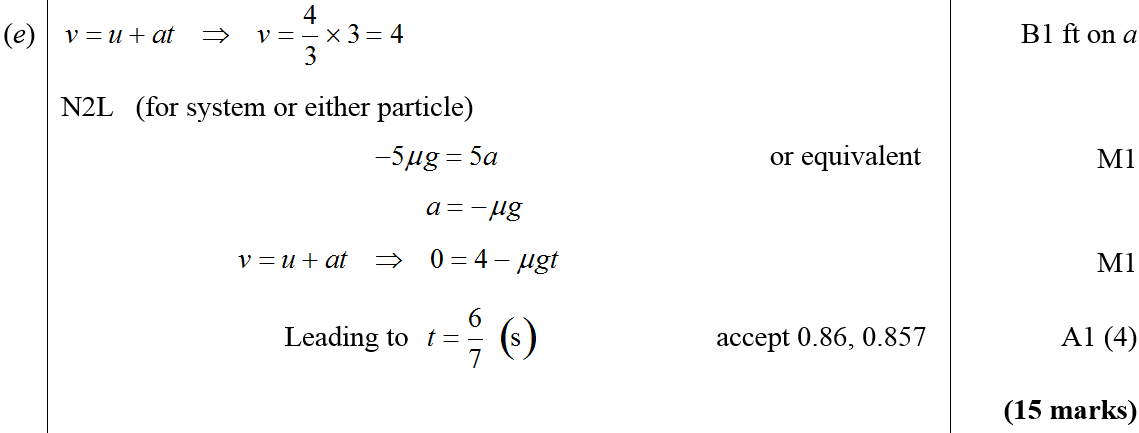 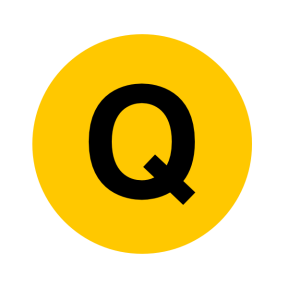 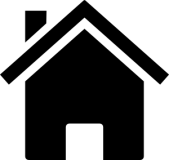 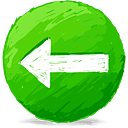 Jan 2009
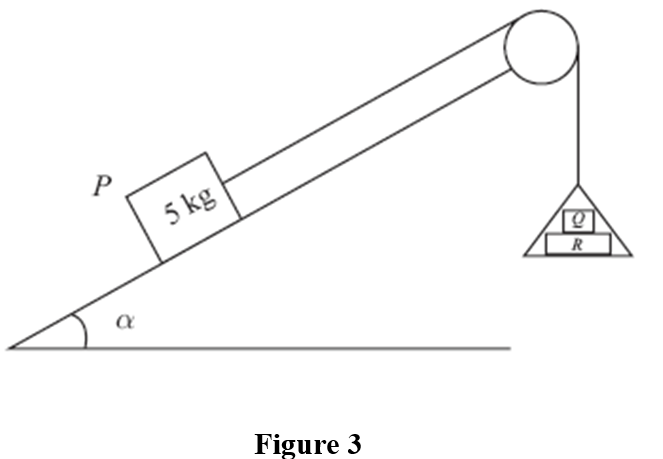 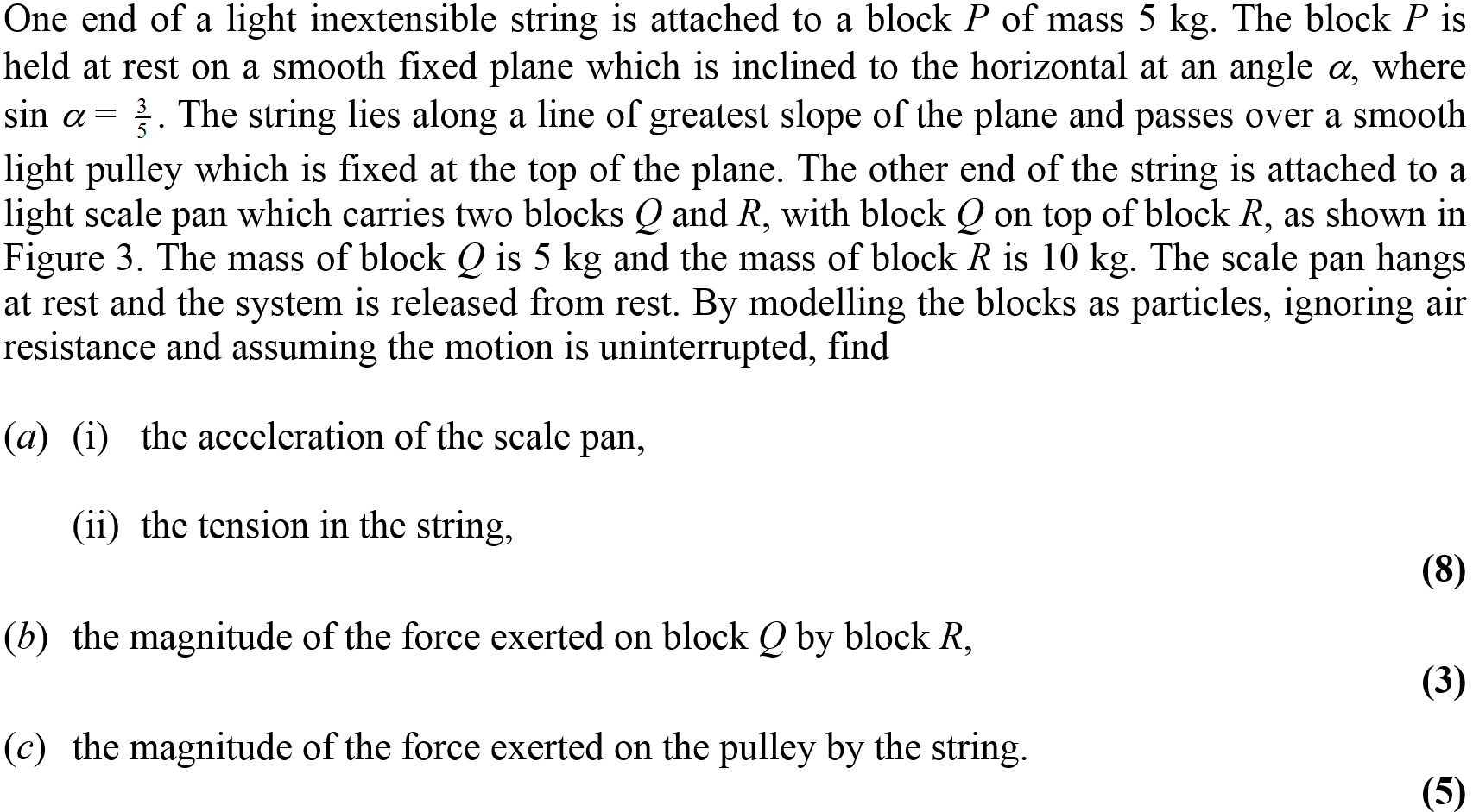 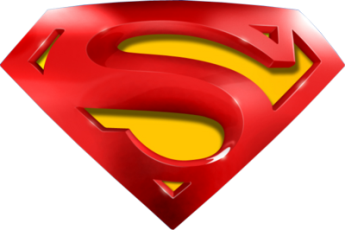 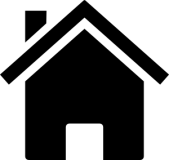 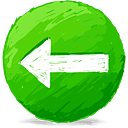 Jan 2009
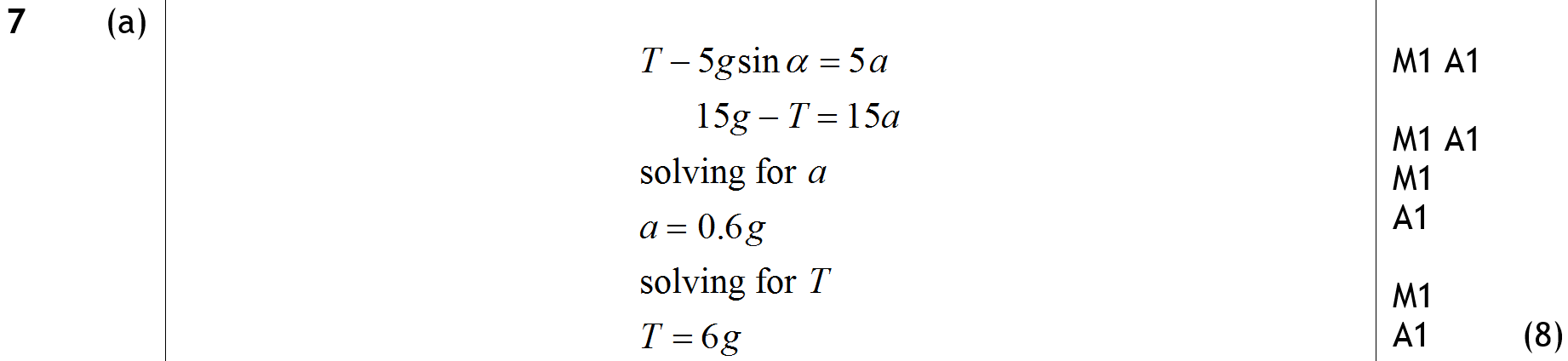 A
B
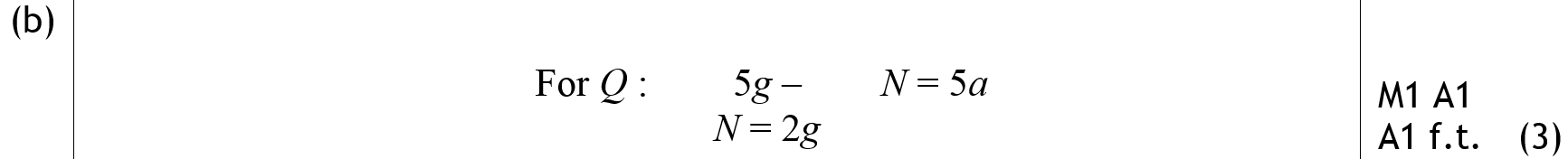 C
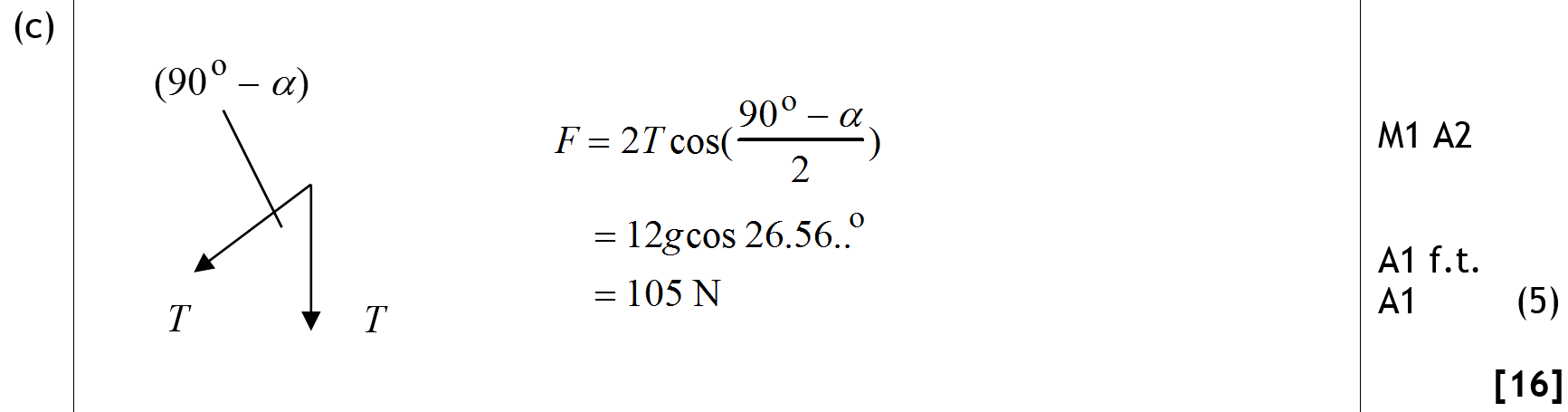 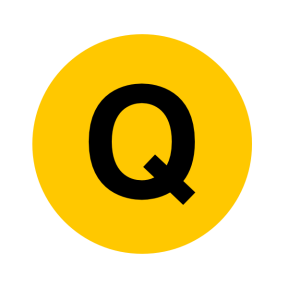 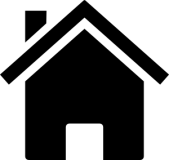 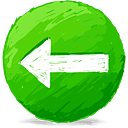 May 2009
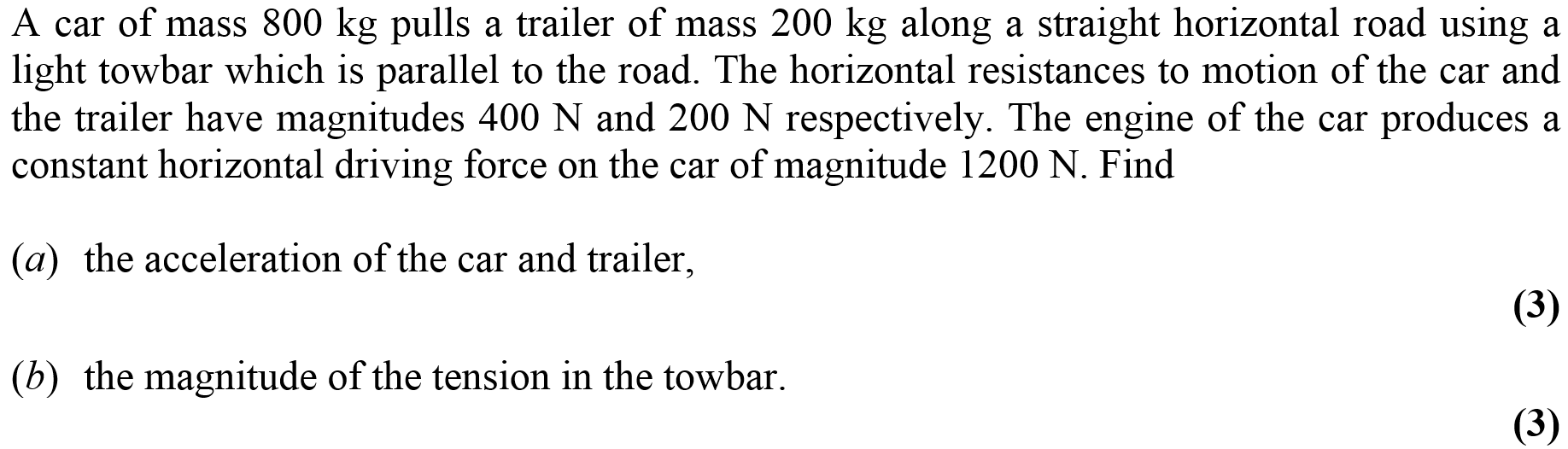 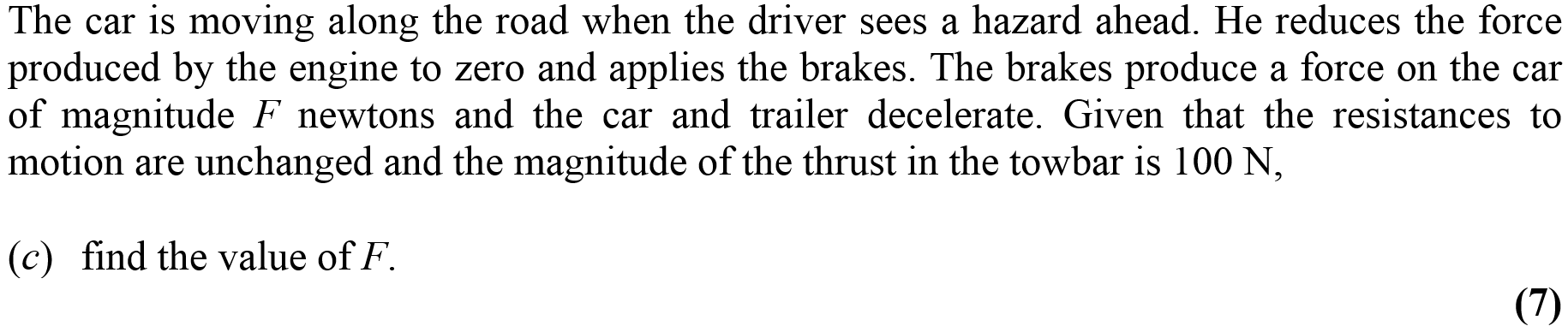 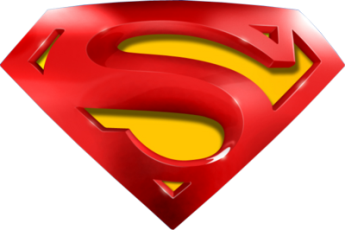 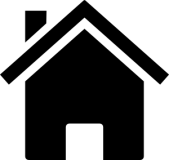 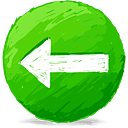 May 2009
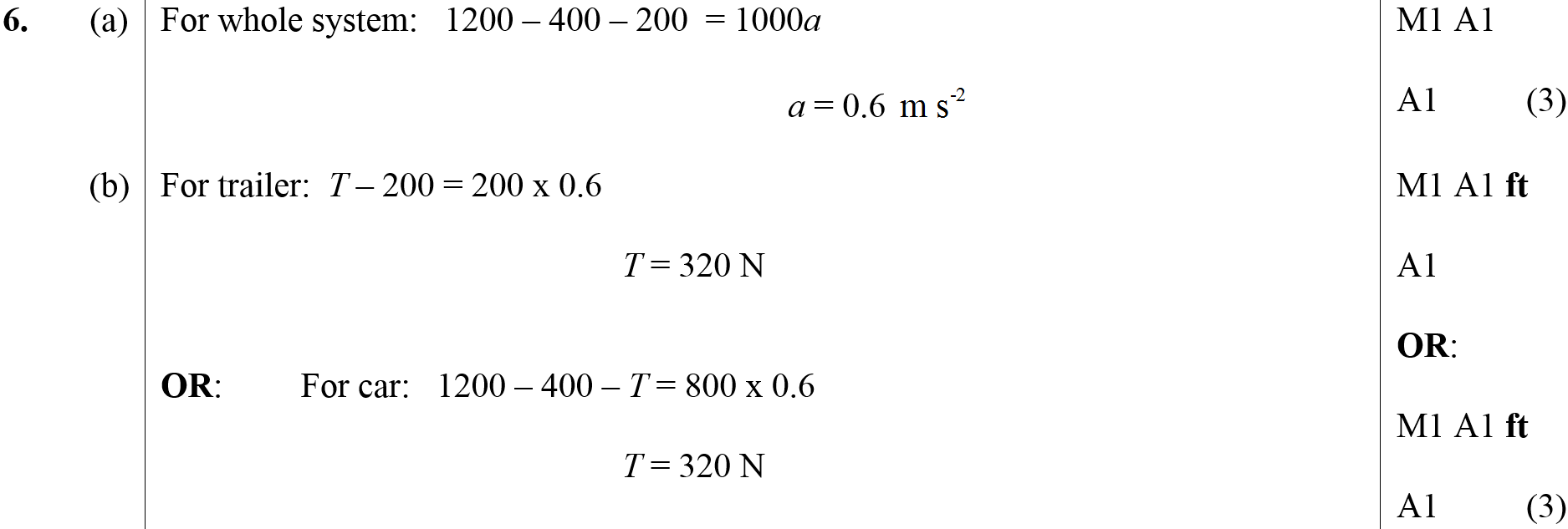 A
B
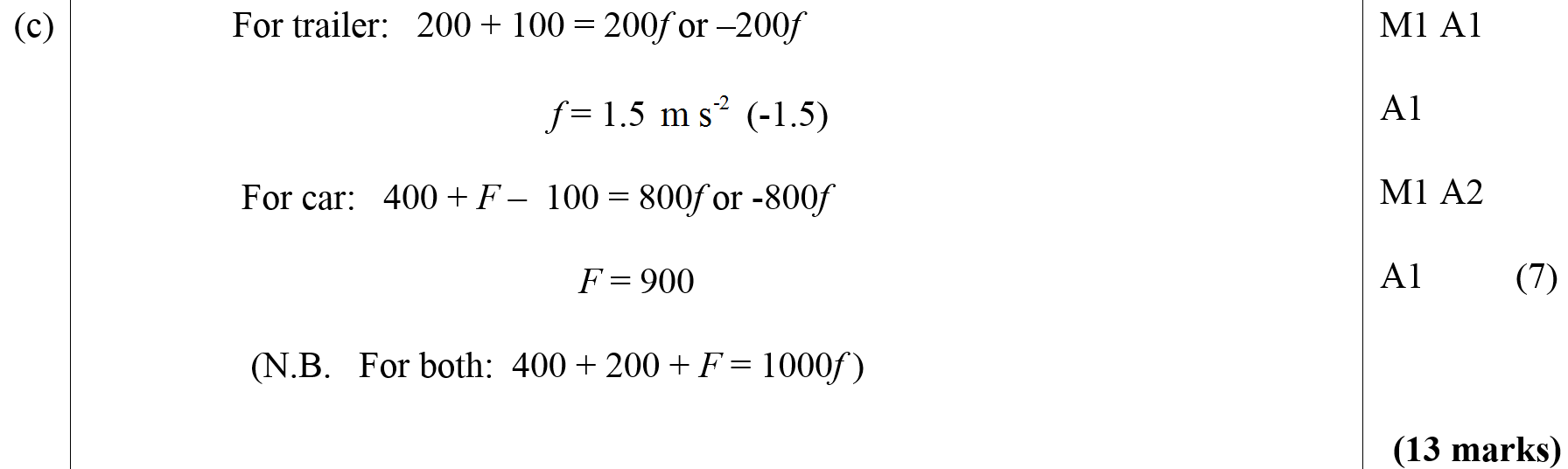 C
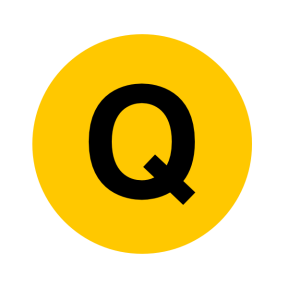 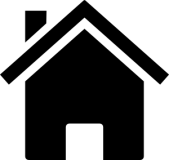 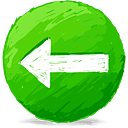 Jan 2010
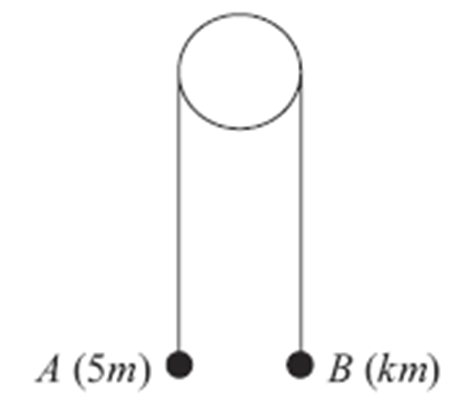 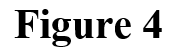 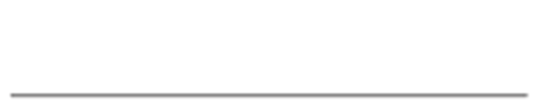 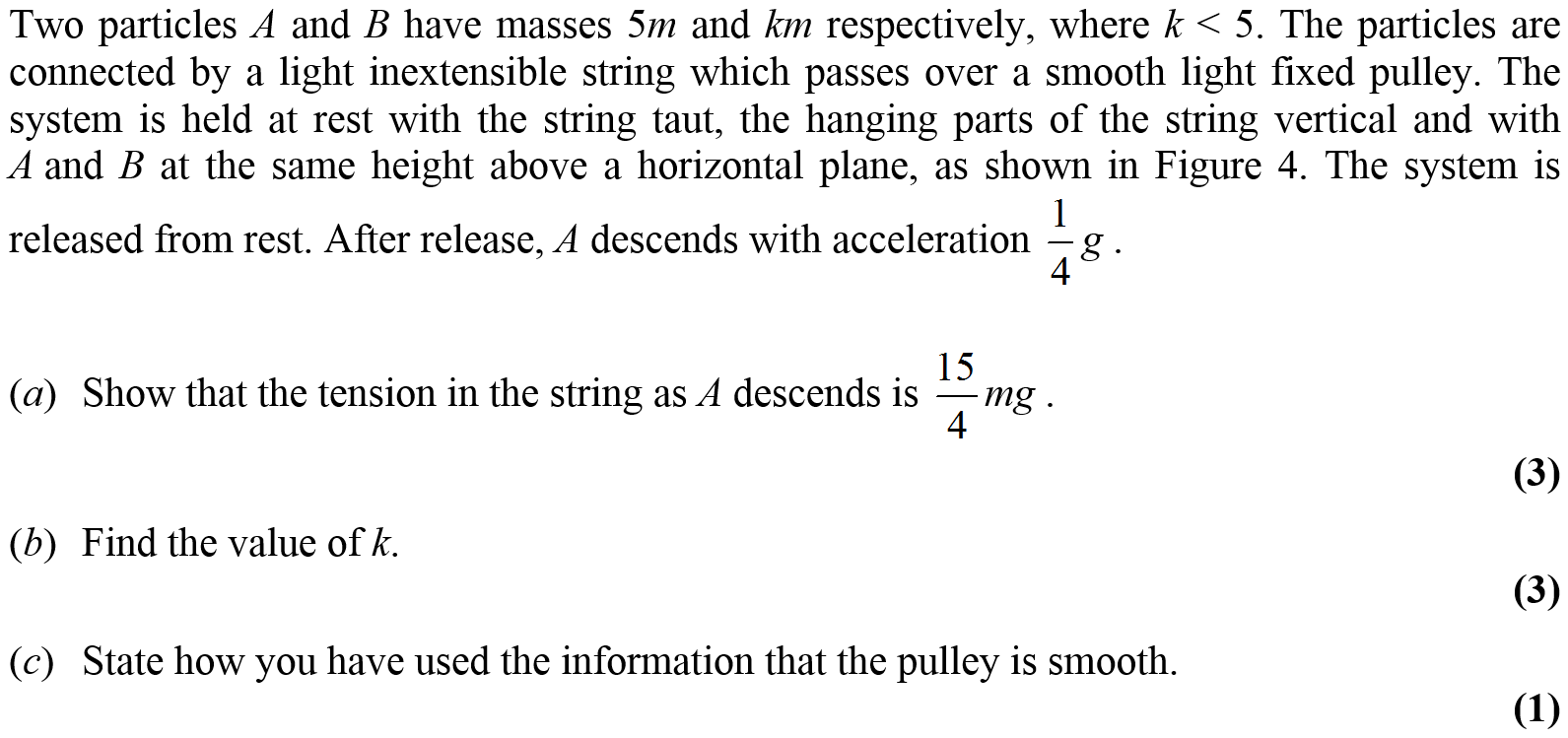 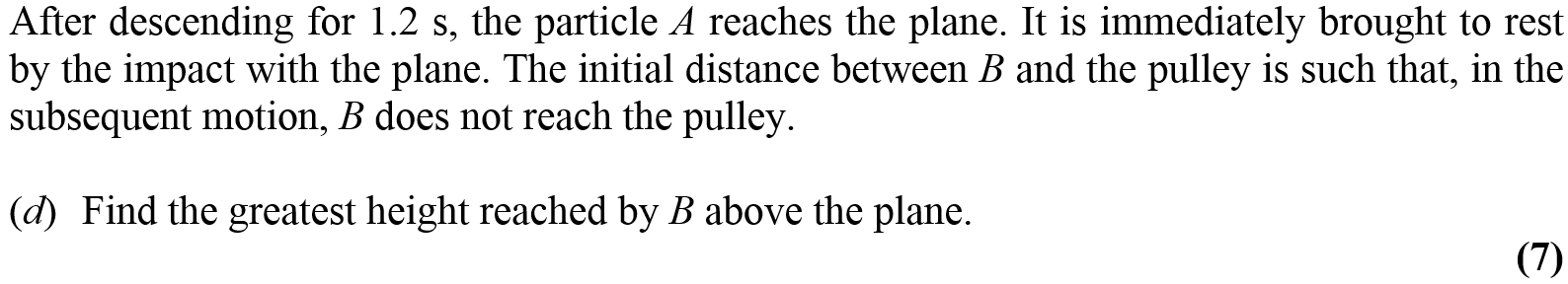 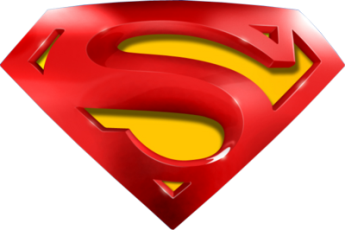 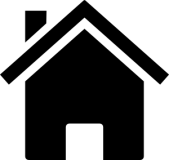 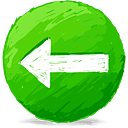 Jan 2010
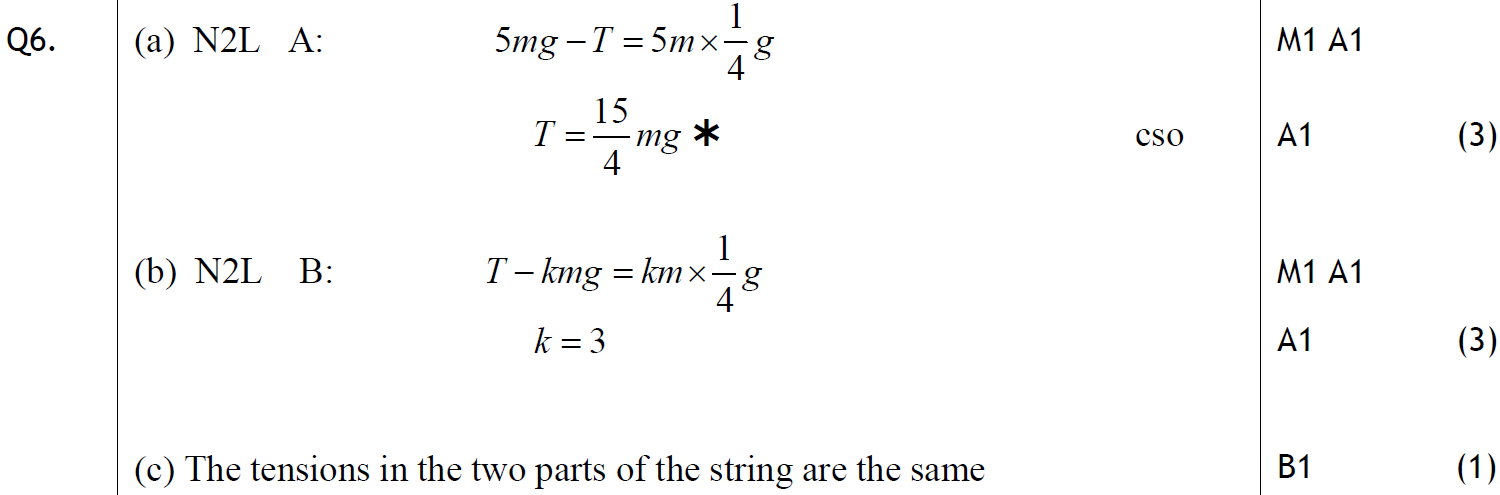 A
B
C
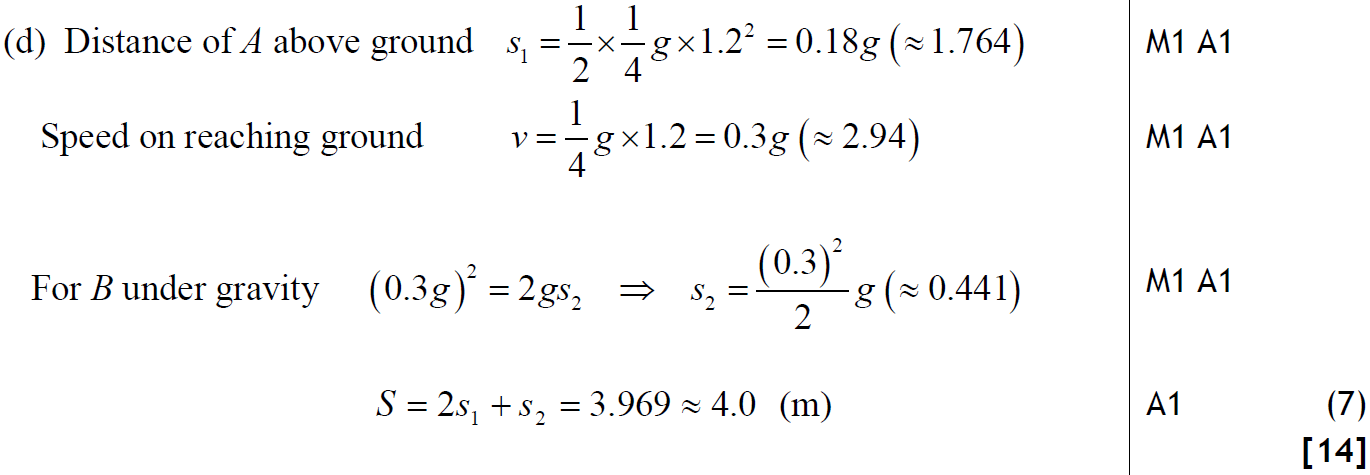 D
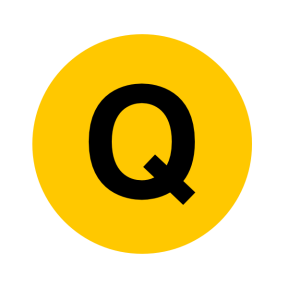 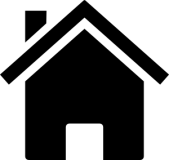 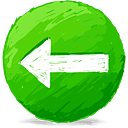 May 2010
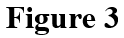 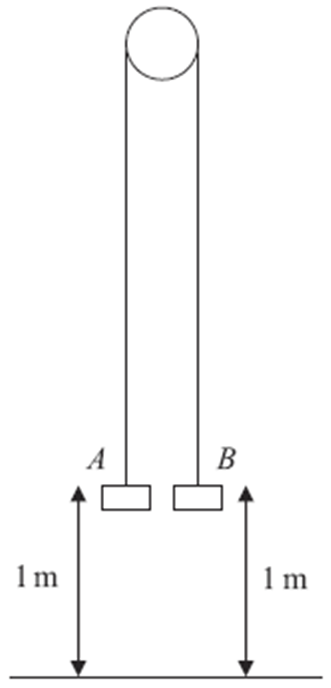 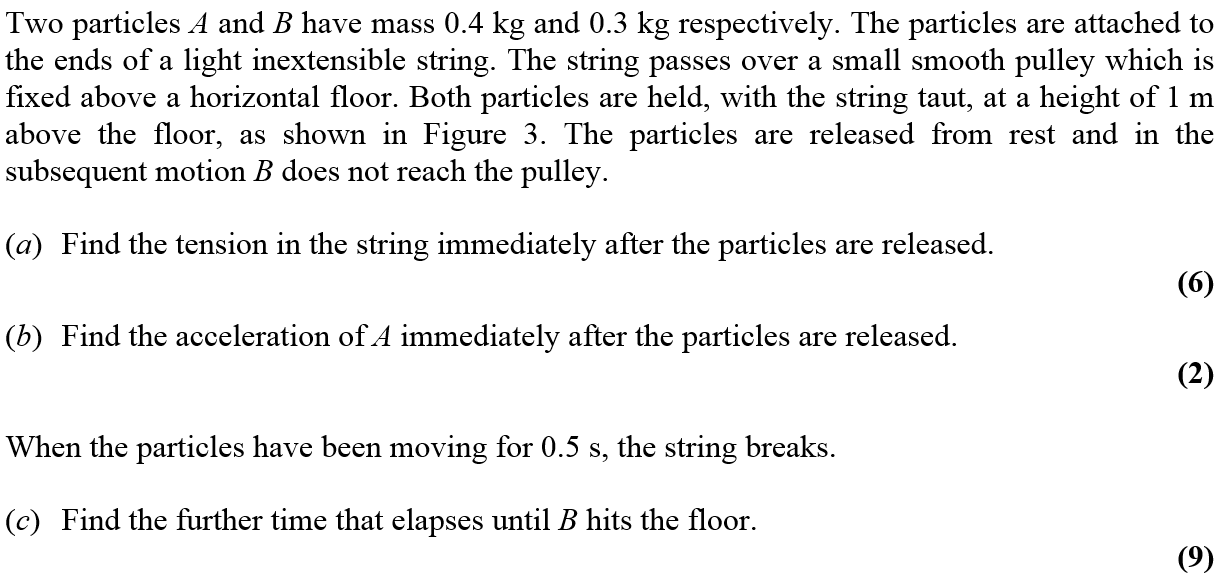 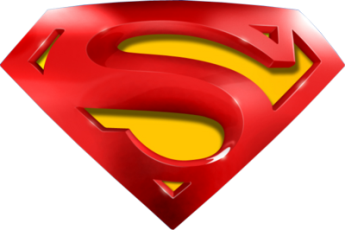 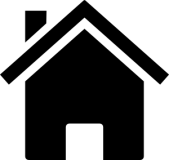 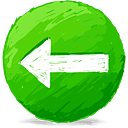 May 2010
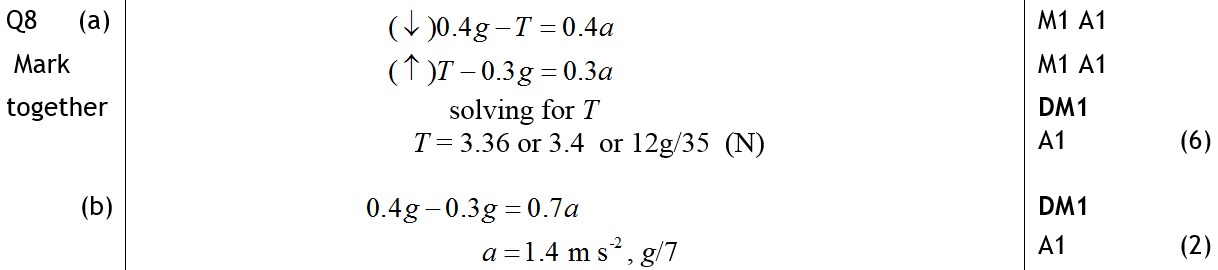 A
B
C
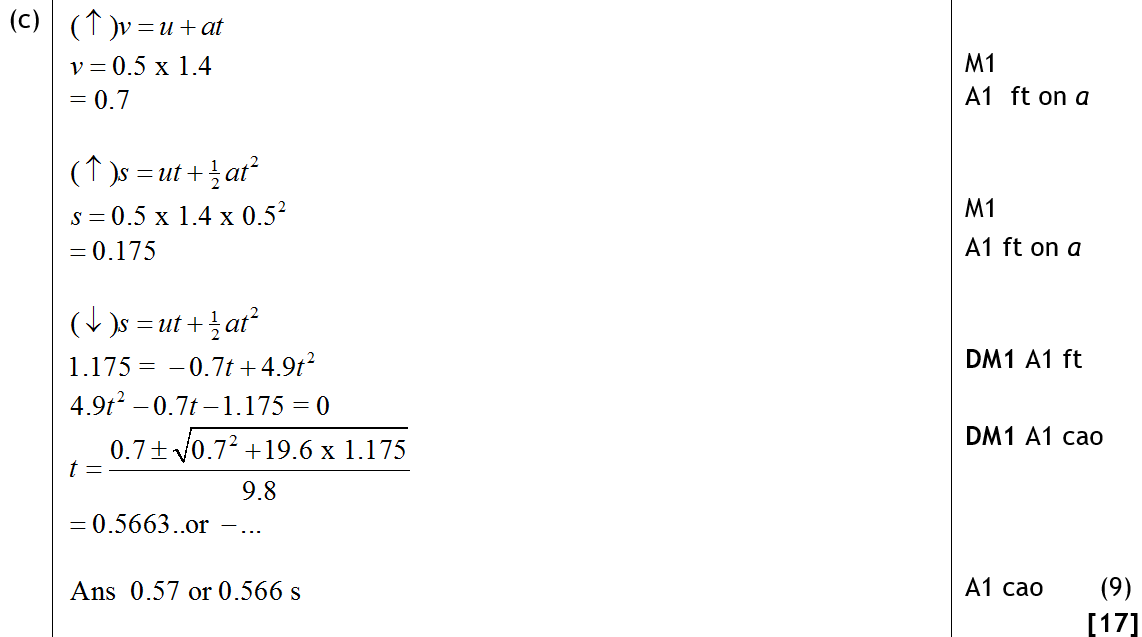 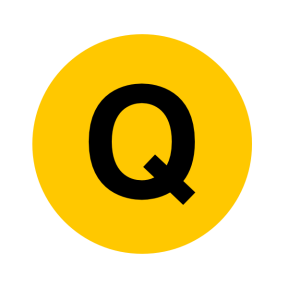 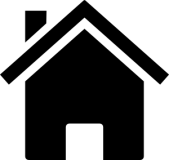 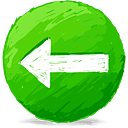 Jan 2011
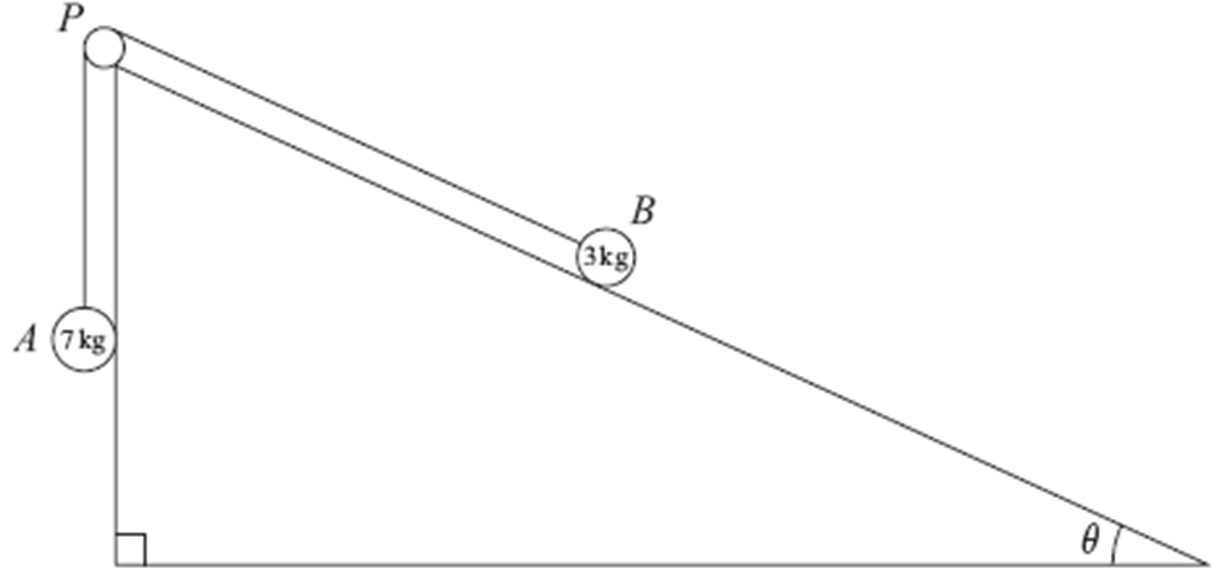 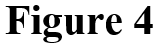 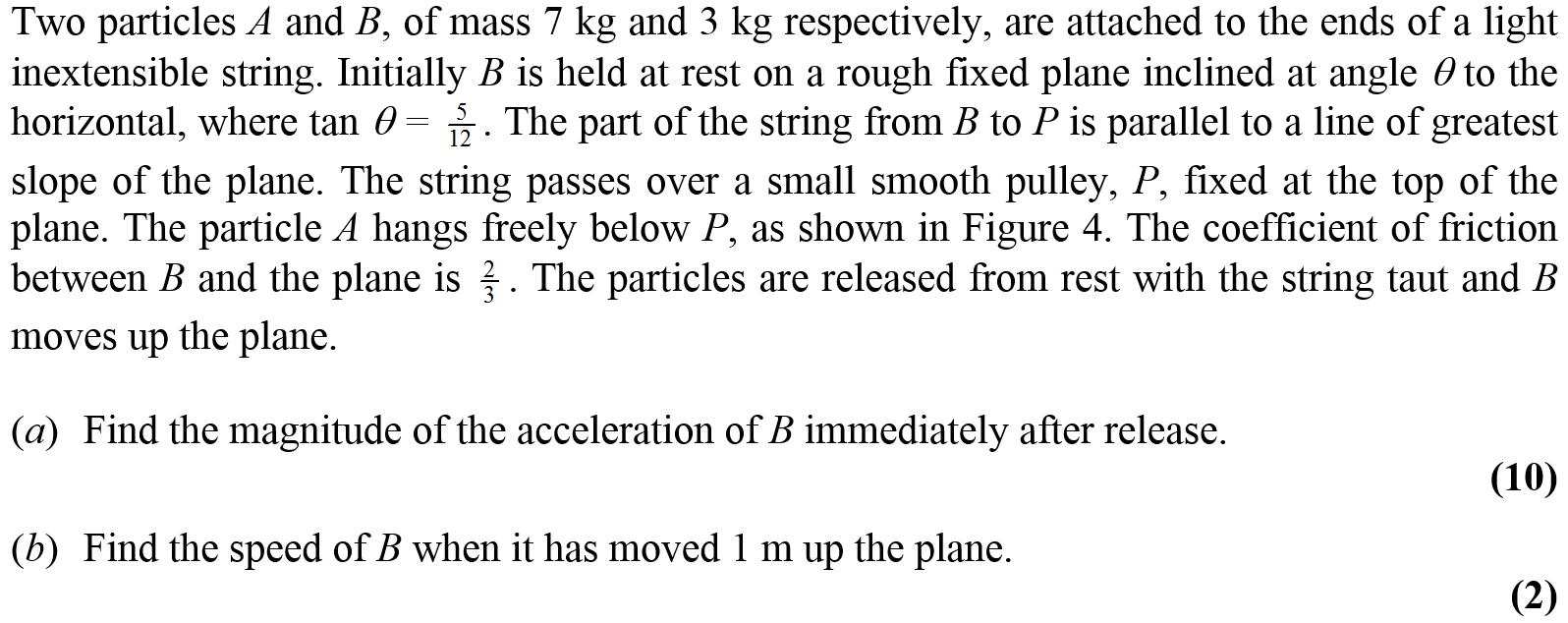 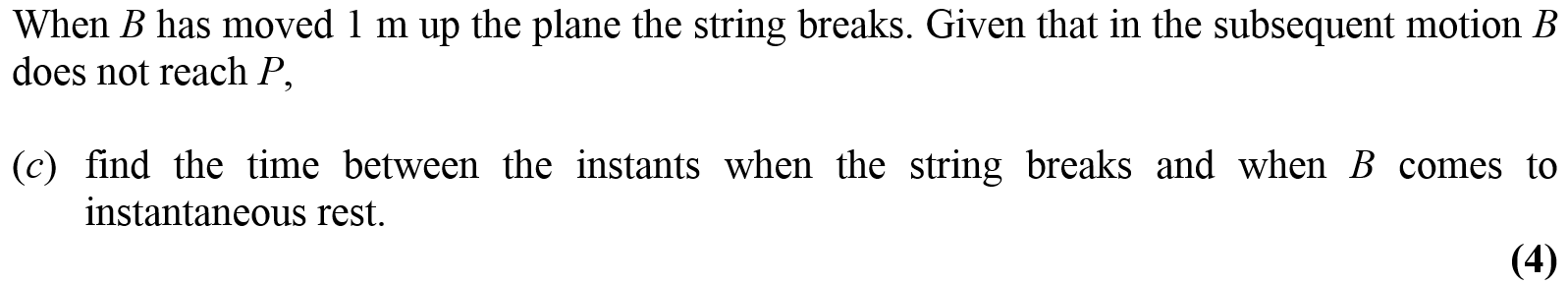 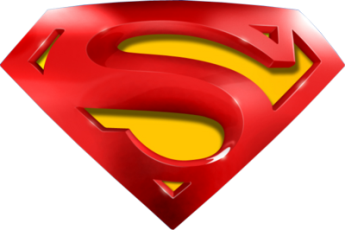 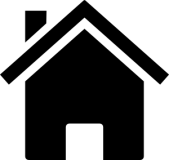 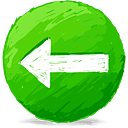 Jan 2011
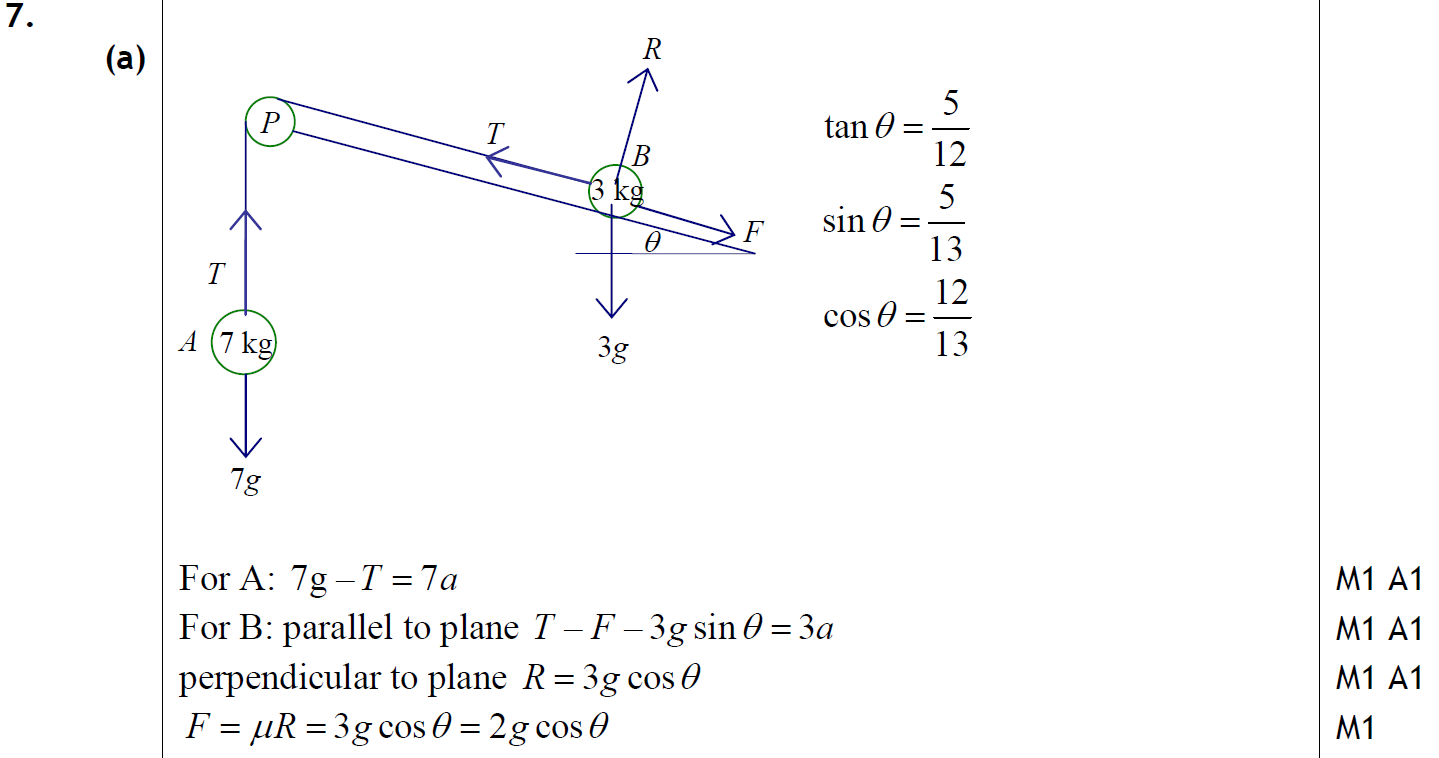 A
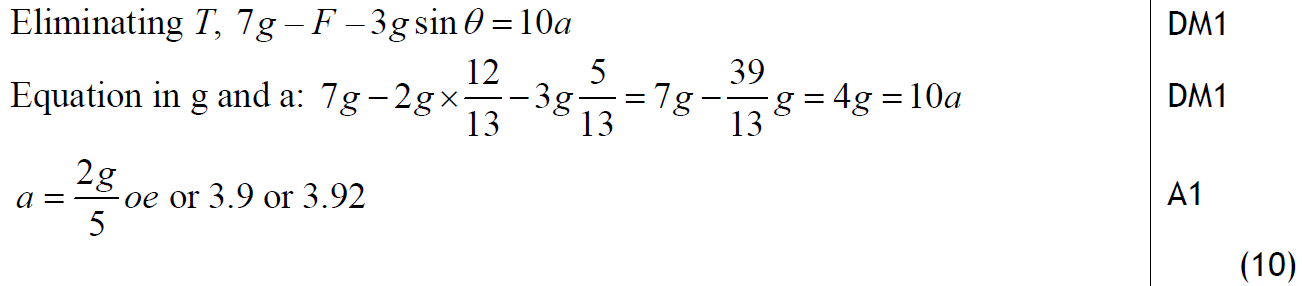 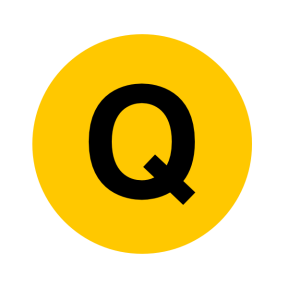 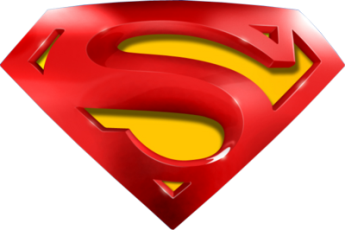 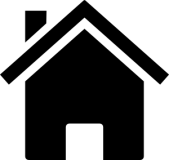 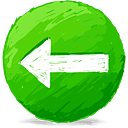 Jan 2011
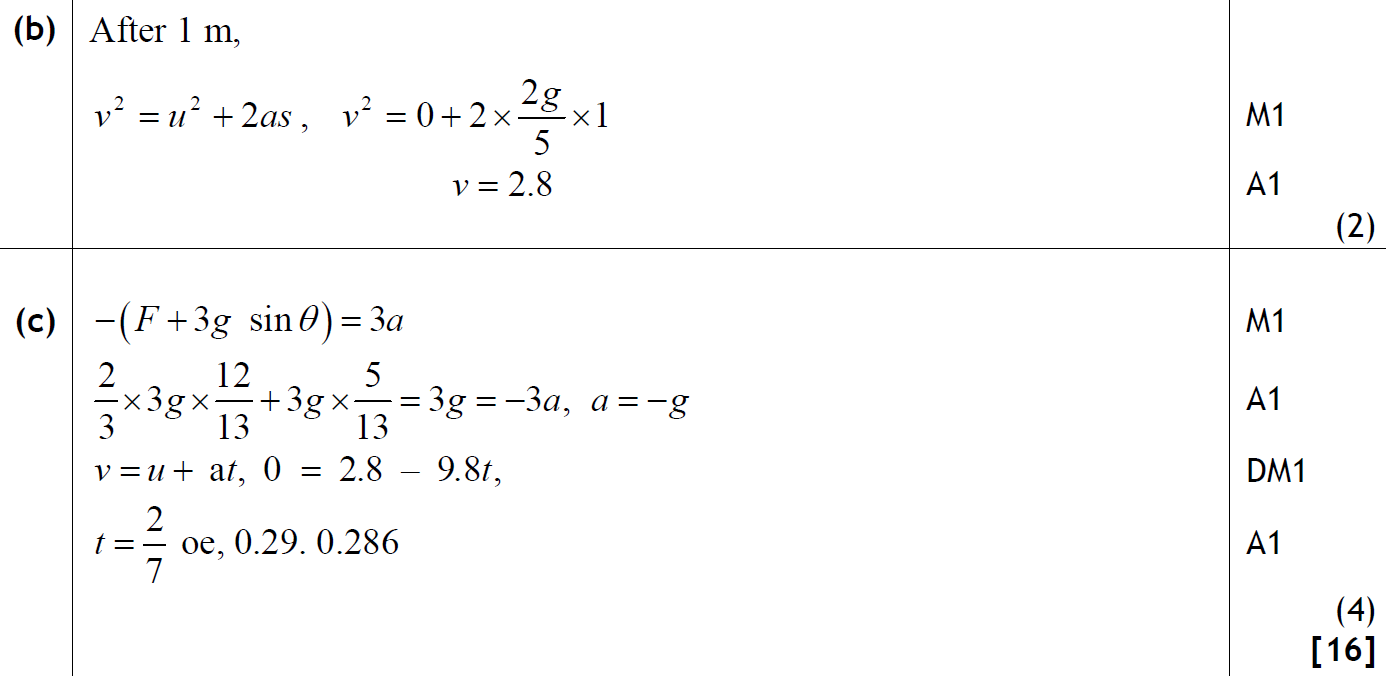 B
C
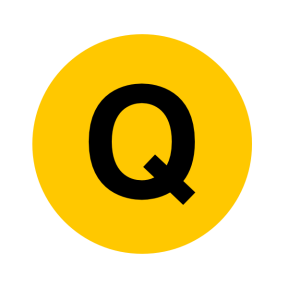 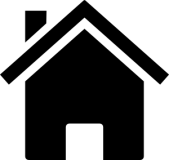 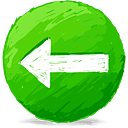 May 2011
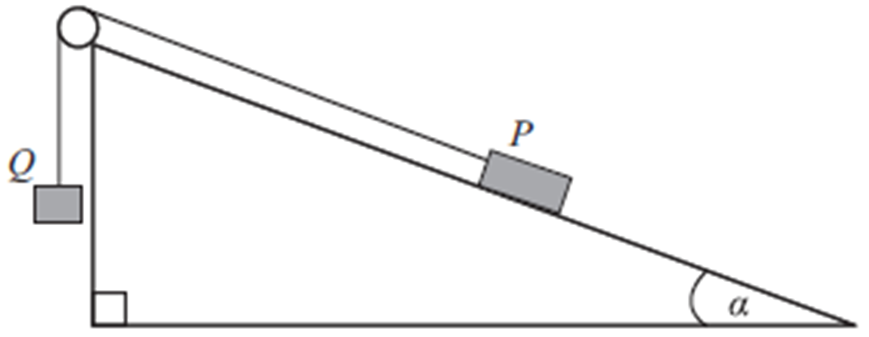 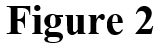 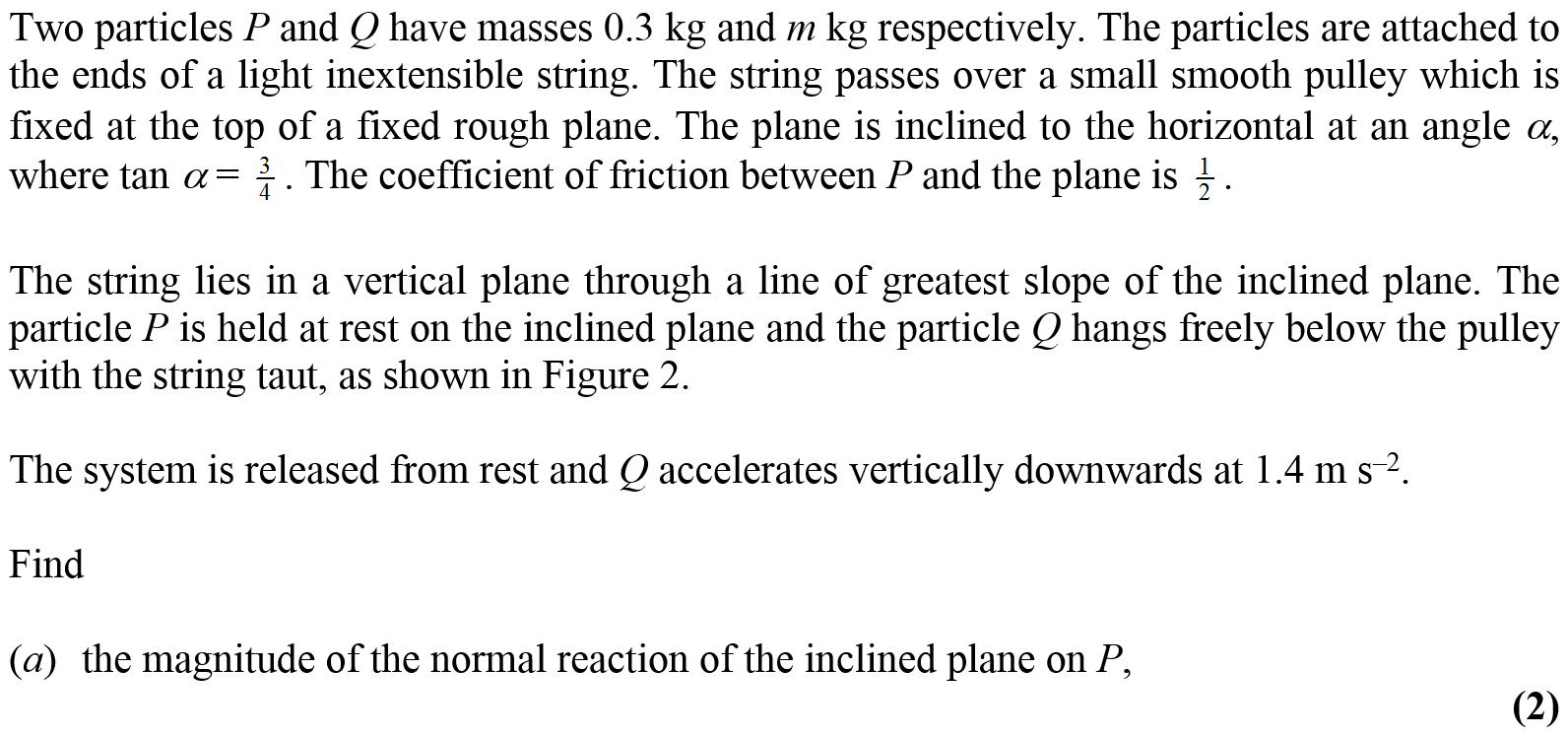 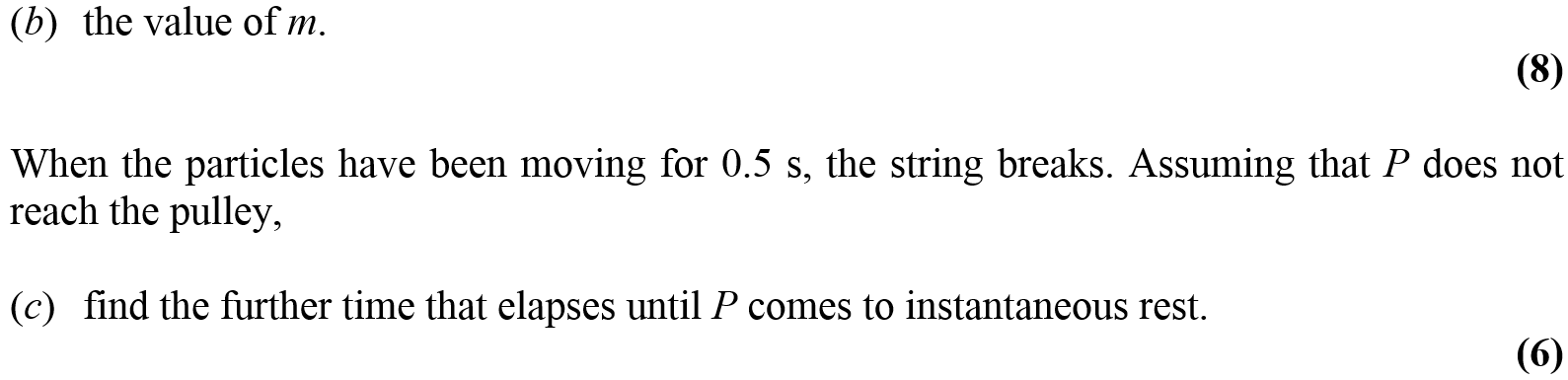 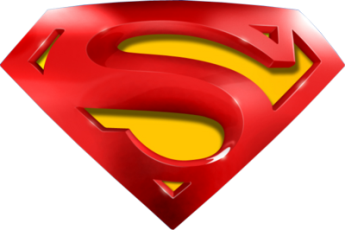 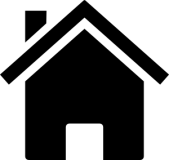 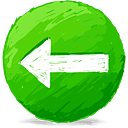 May 2011
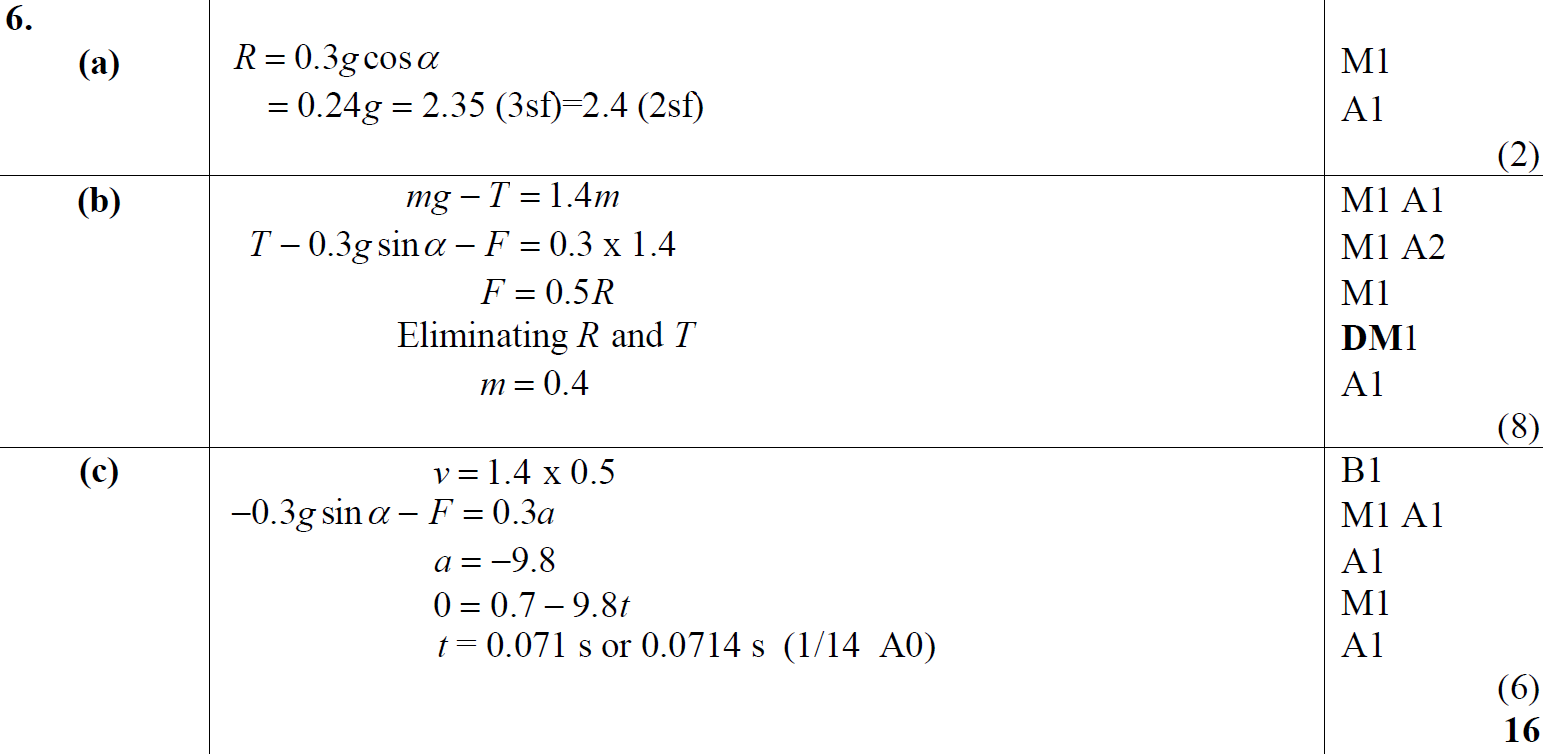 A
B
C
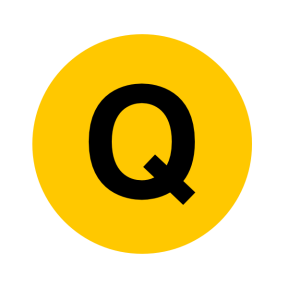 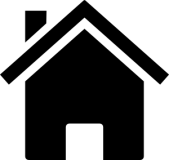 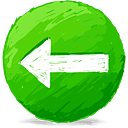 Jan 2012
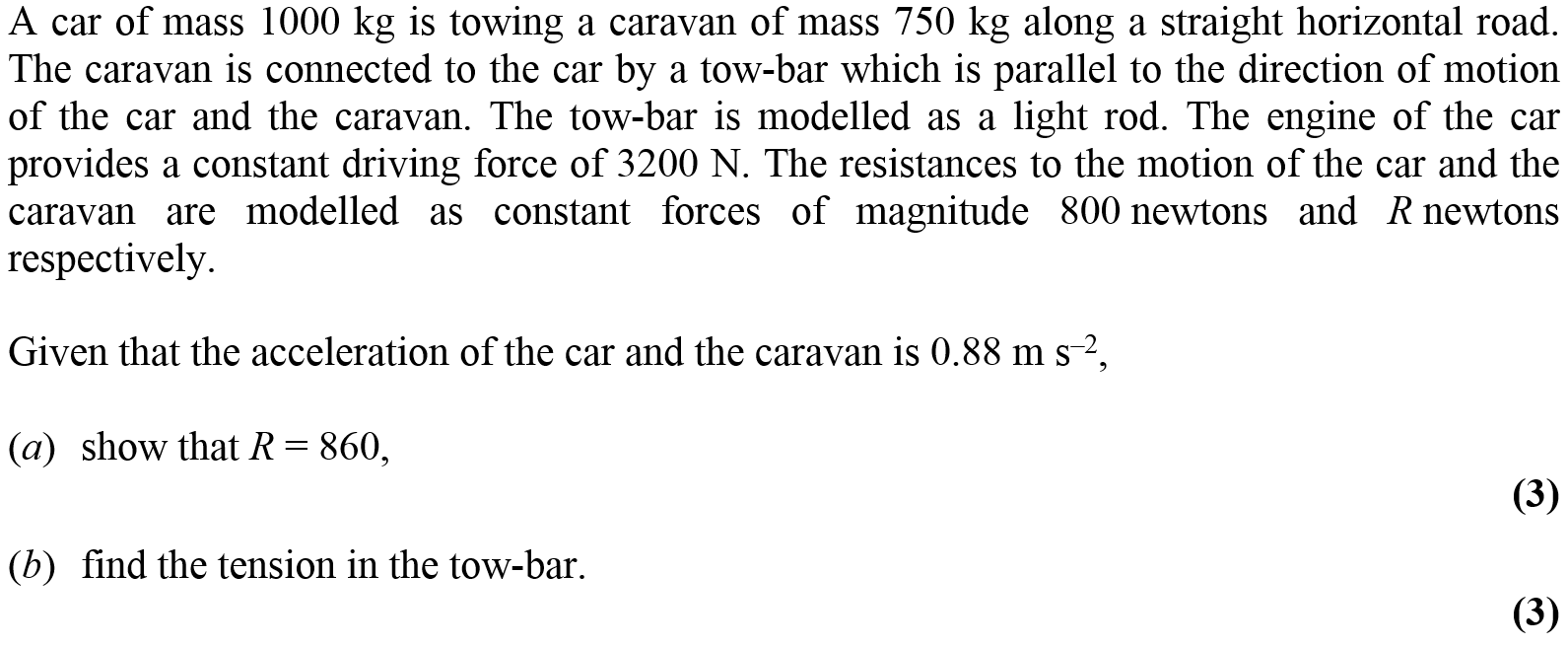 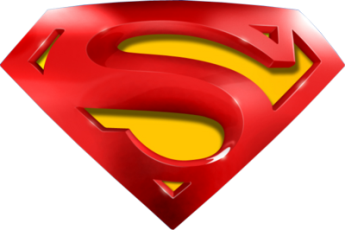 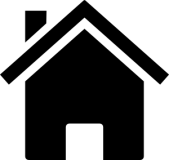 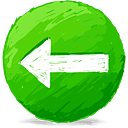 Jan 2012
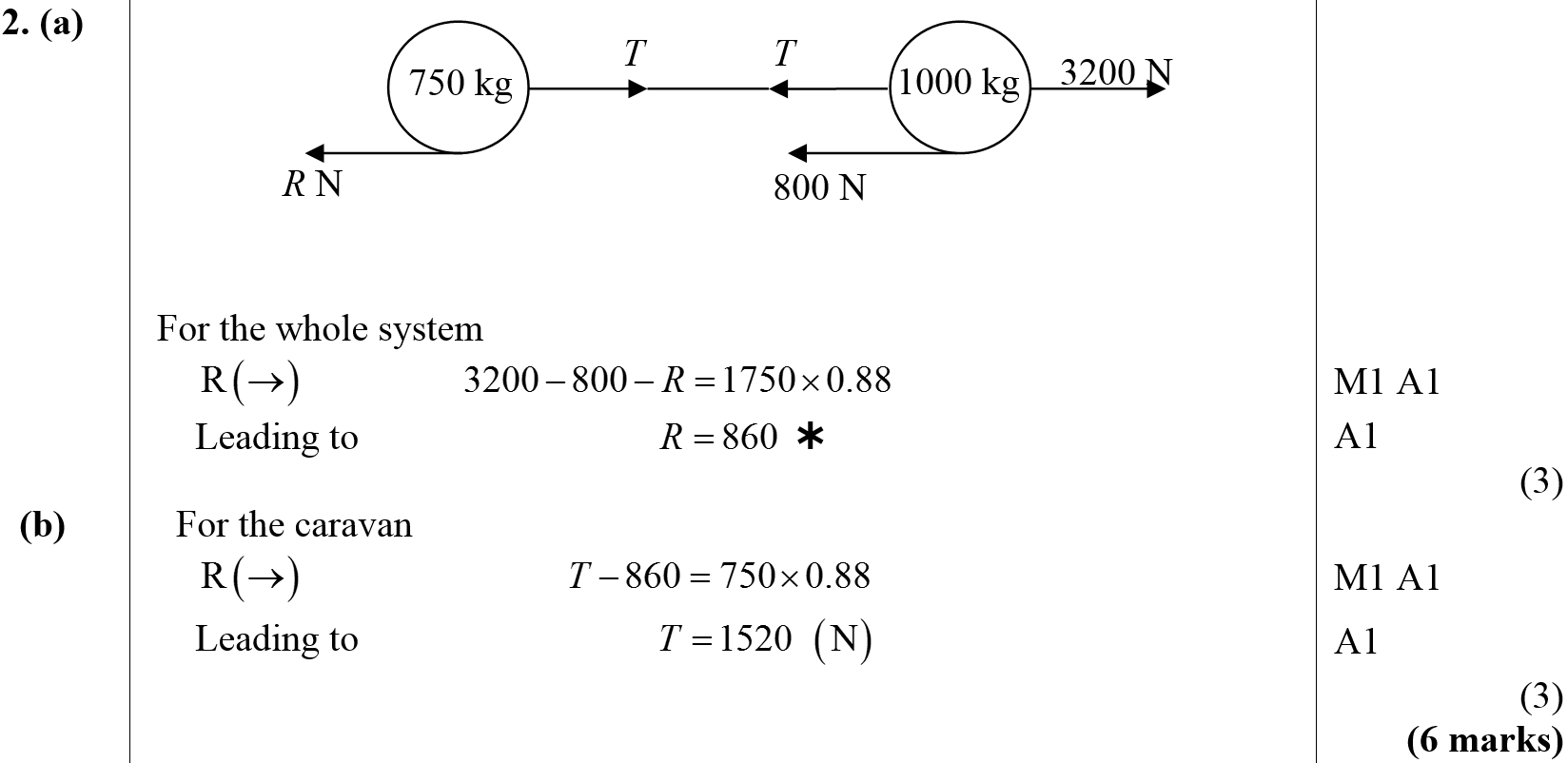 A
B
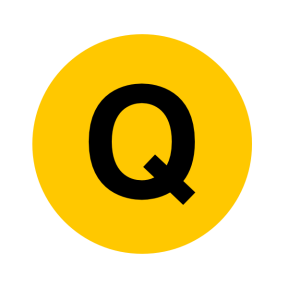 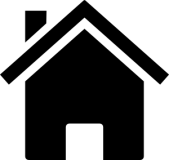 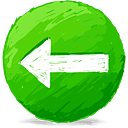 May 2012
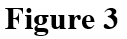 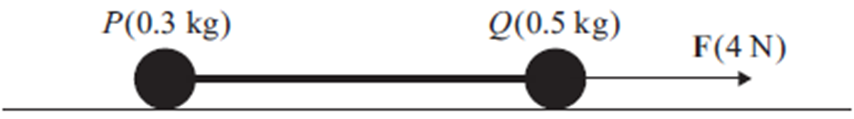 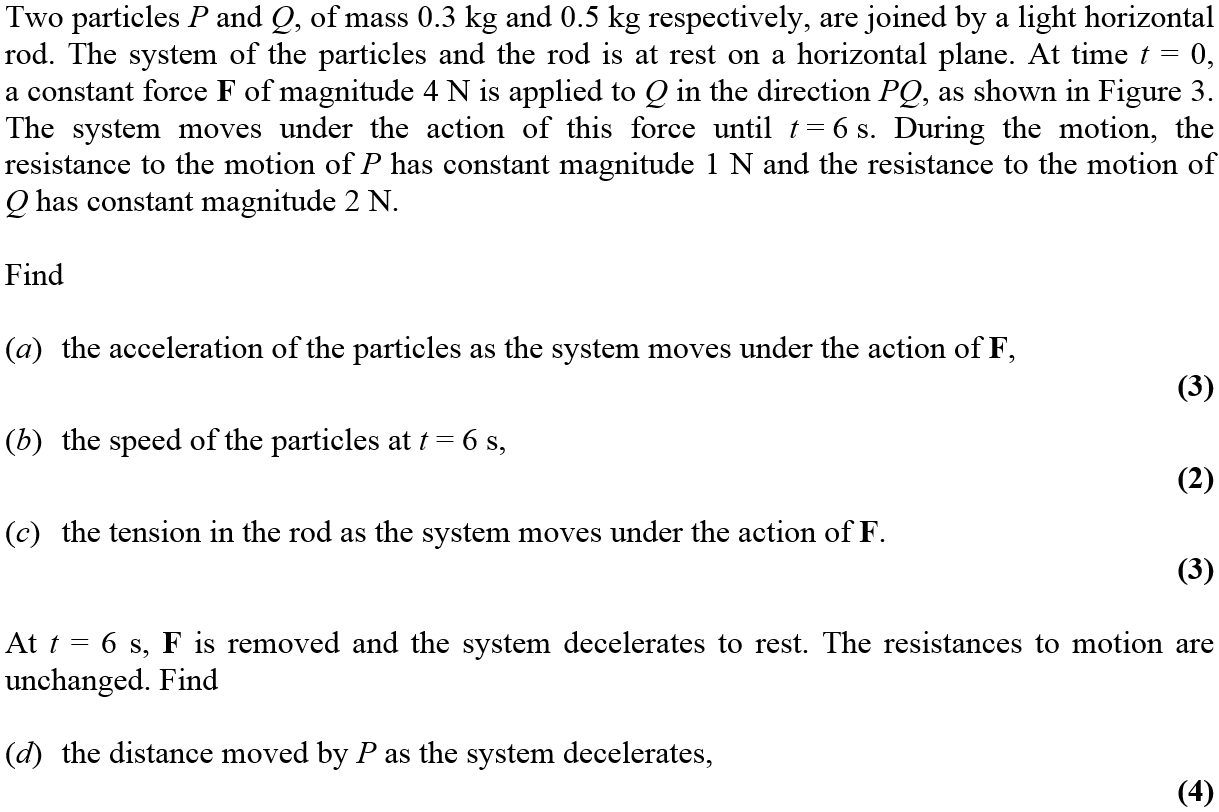 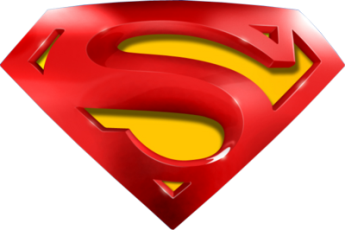 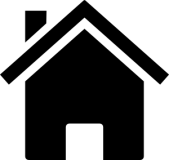 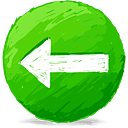 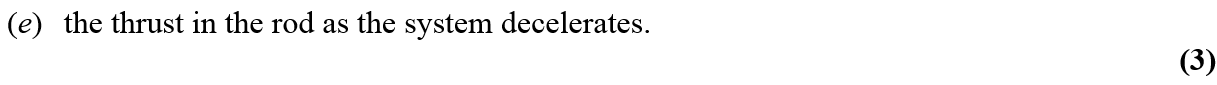 May 2012
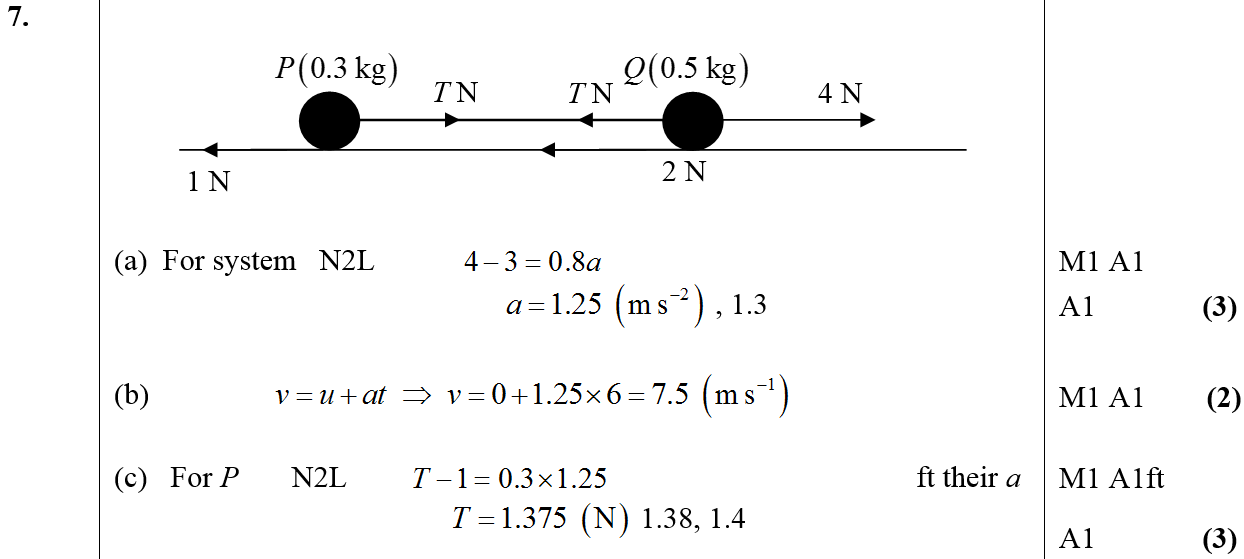 A
B
C
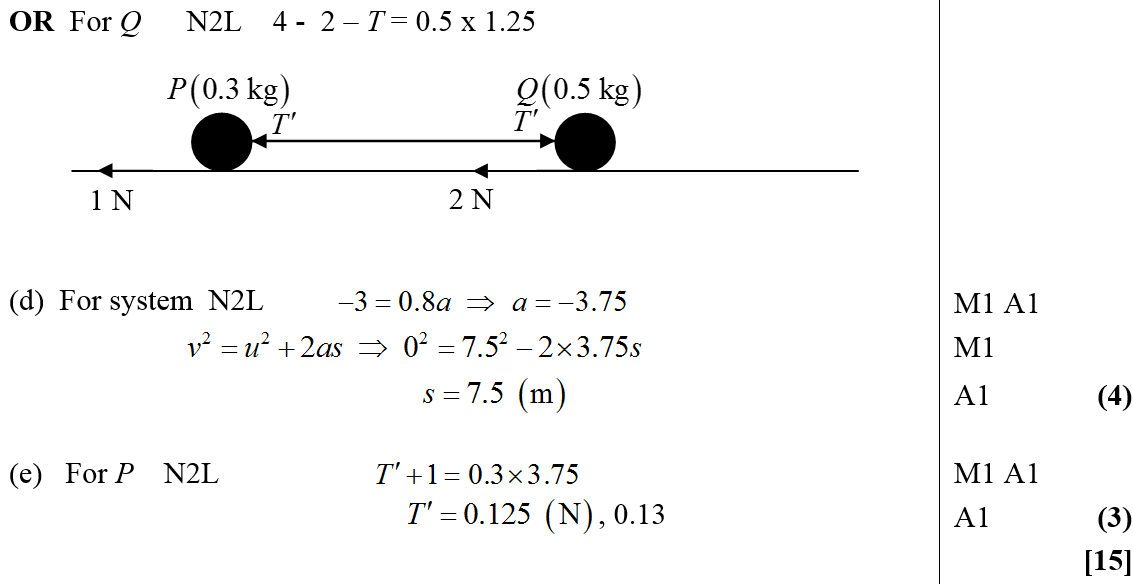 D
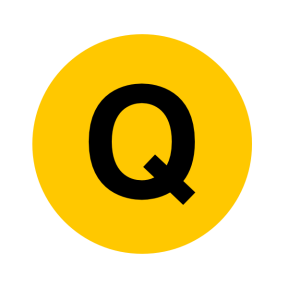 E
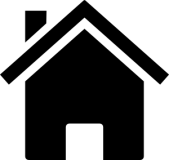 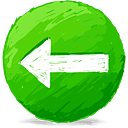 Jan 2013
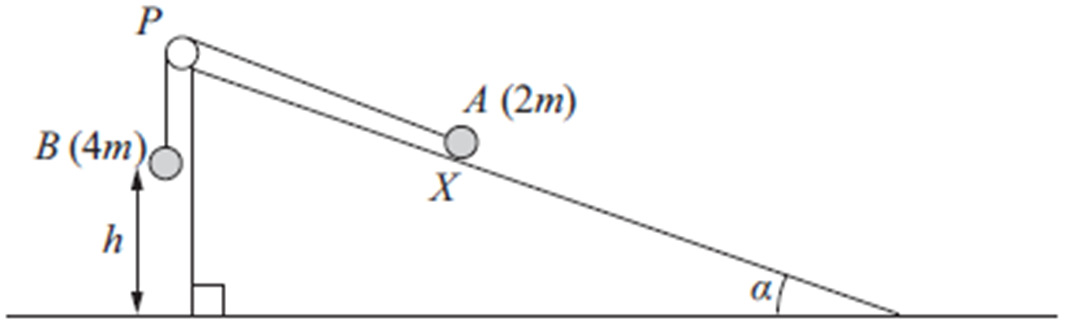 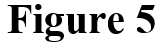 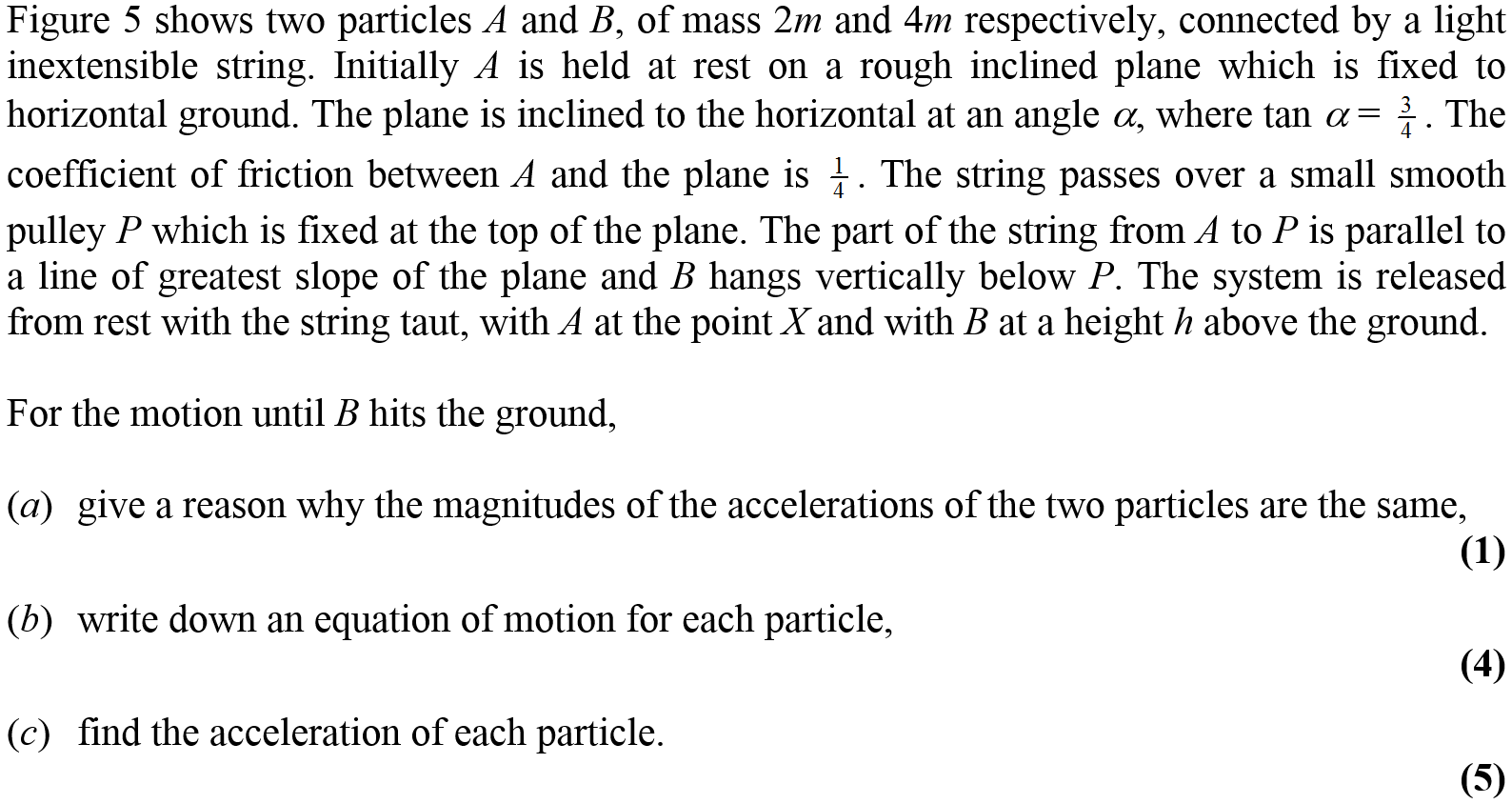 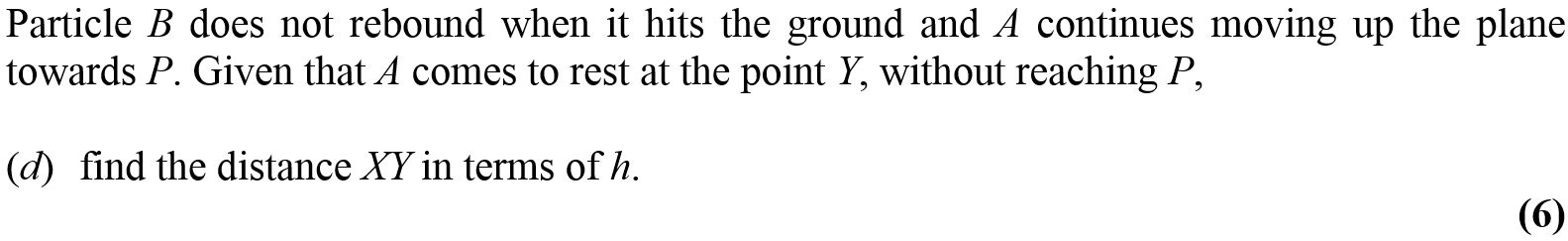 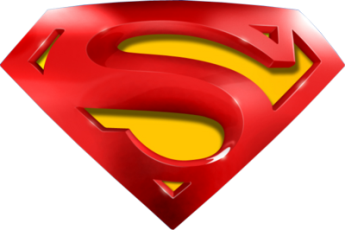 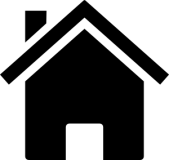 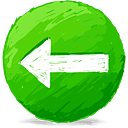 Jan 2013
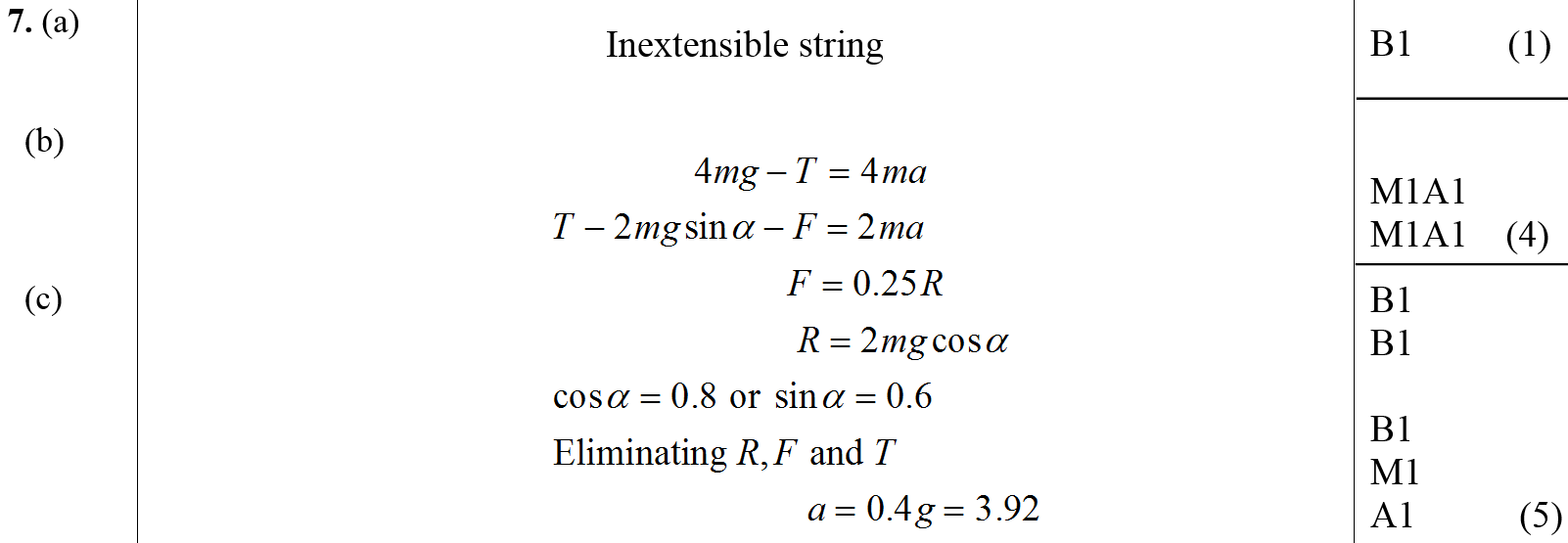 A
B
C
D
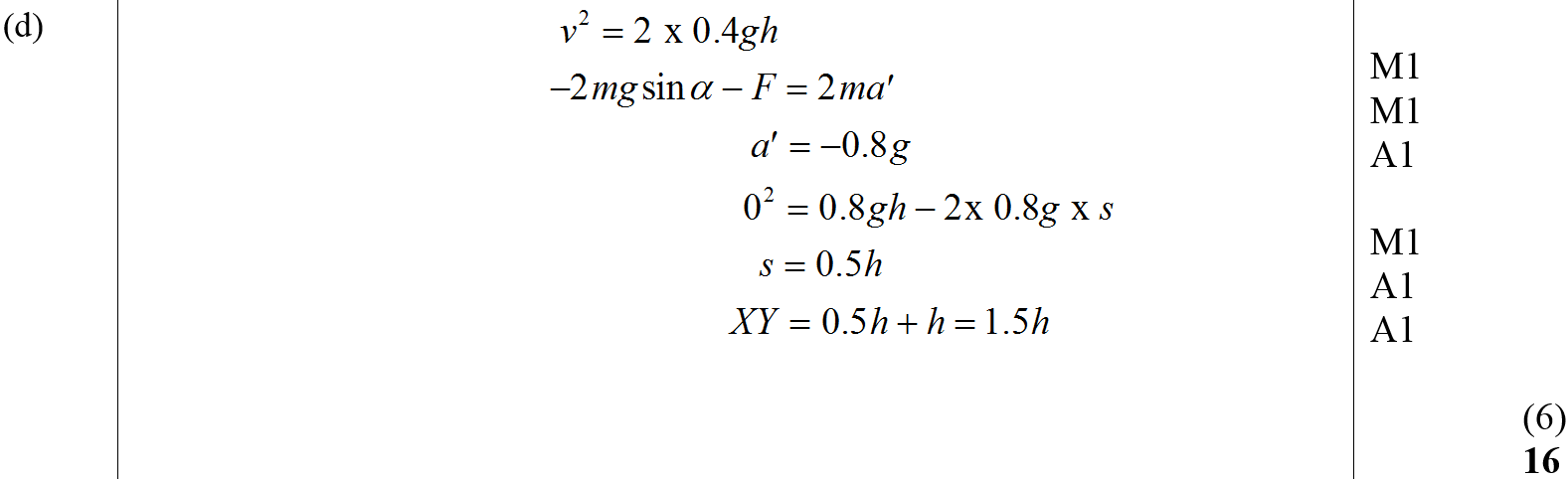 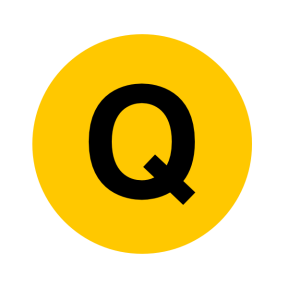 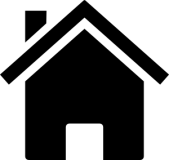 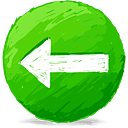 May 2013
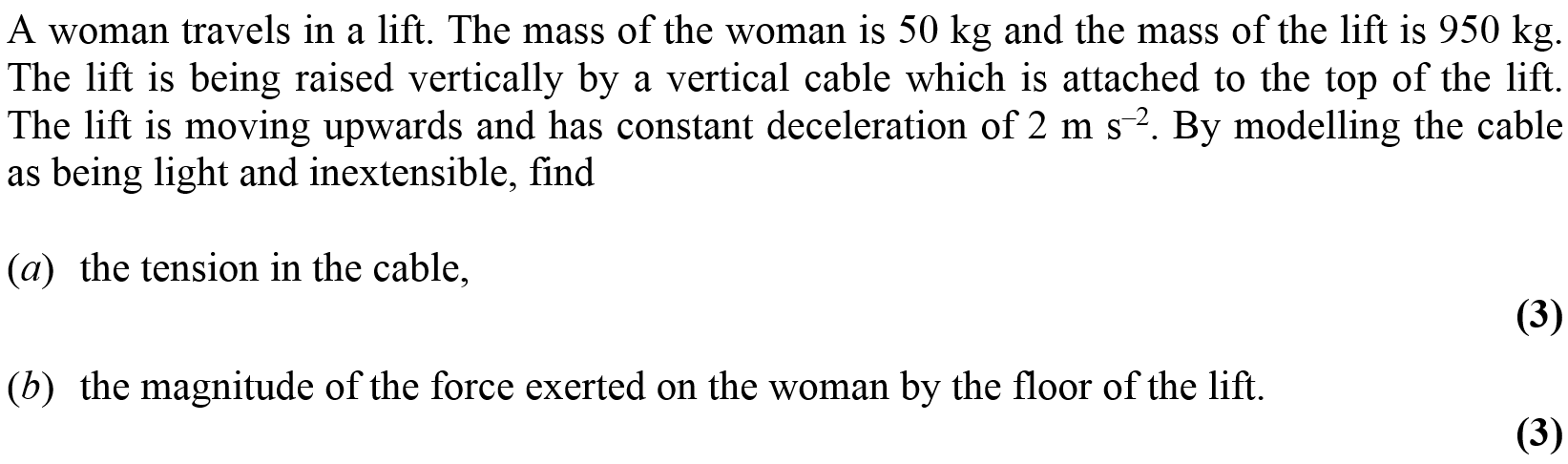 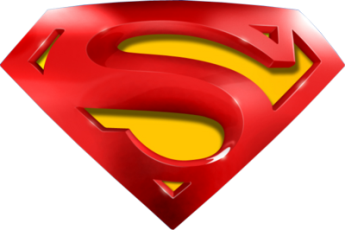 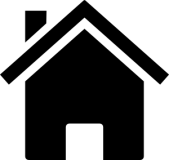 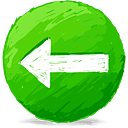 May 2013
A
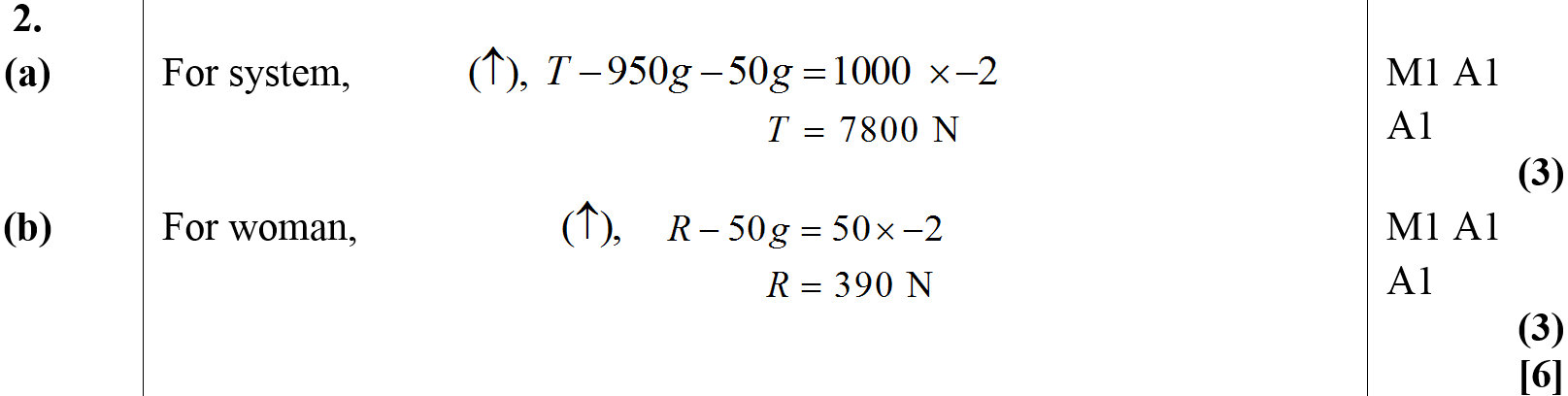 B
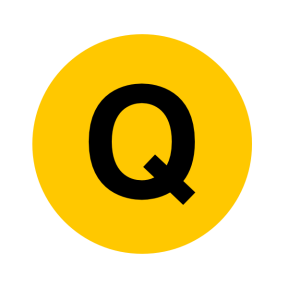 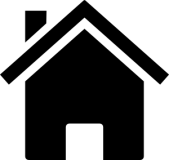 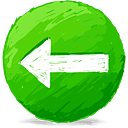 May 2013
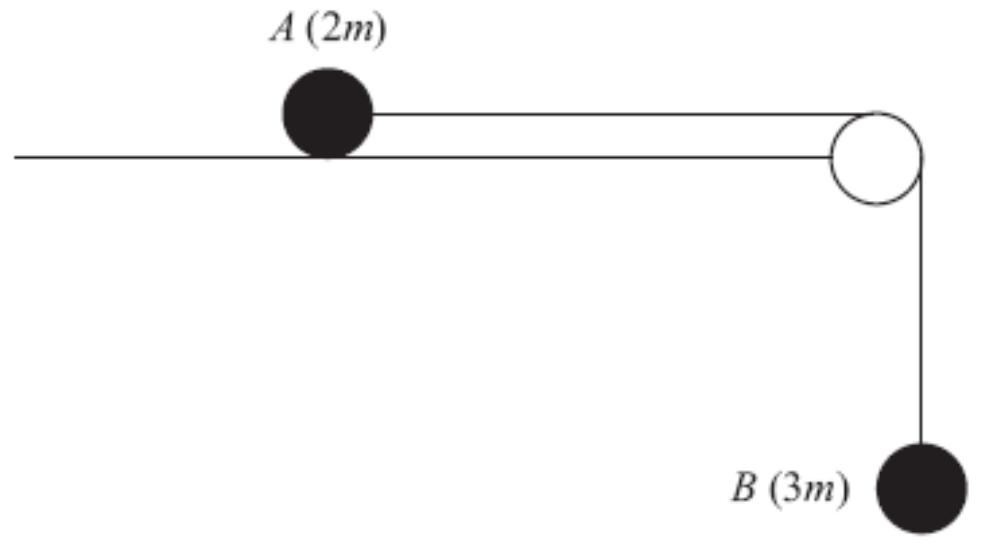 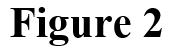 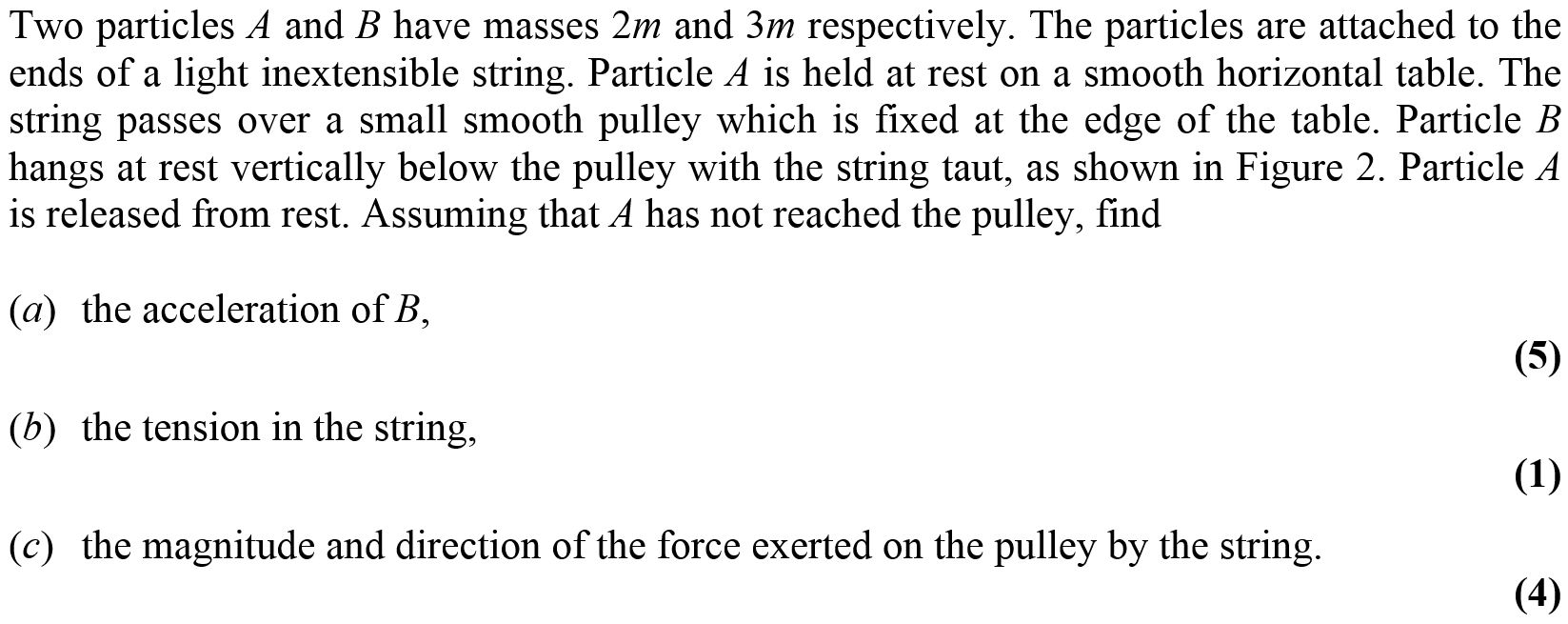 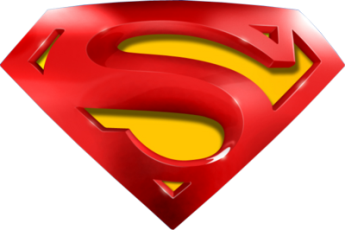 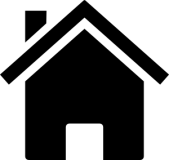 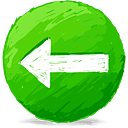 May 2013
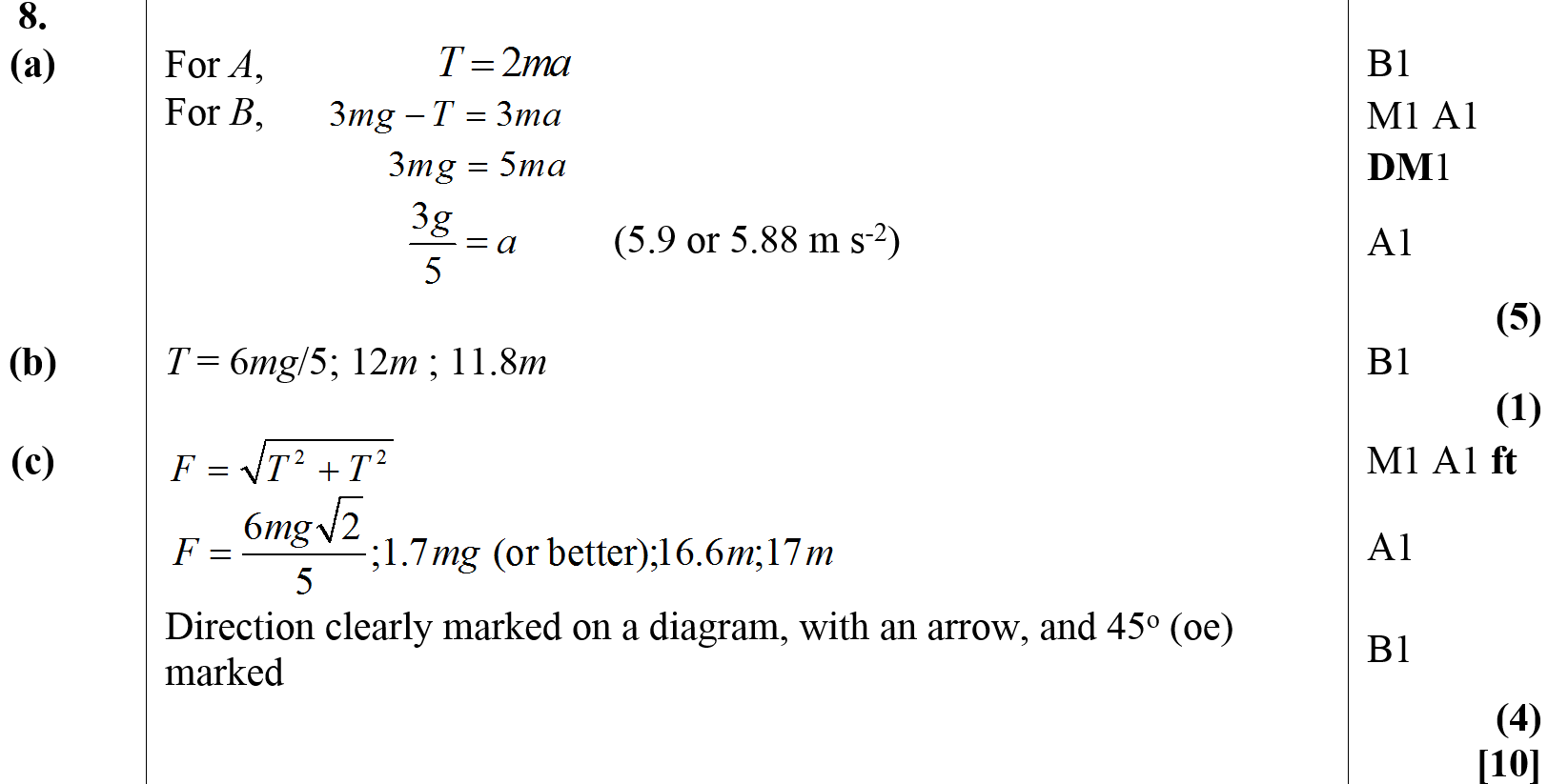 A
B
C
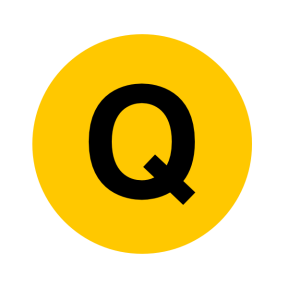 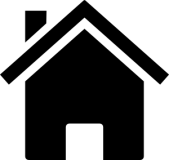 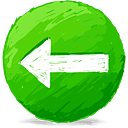 June 2014
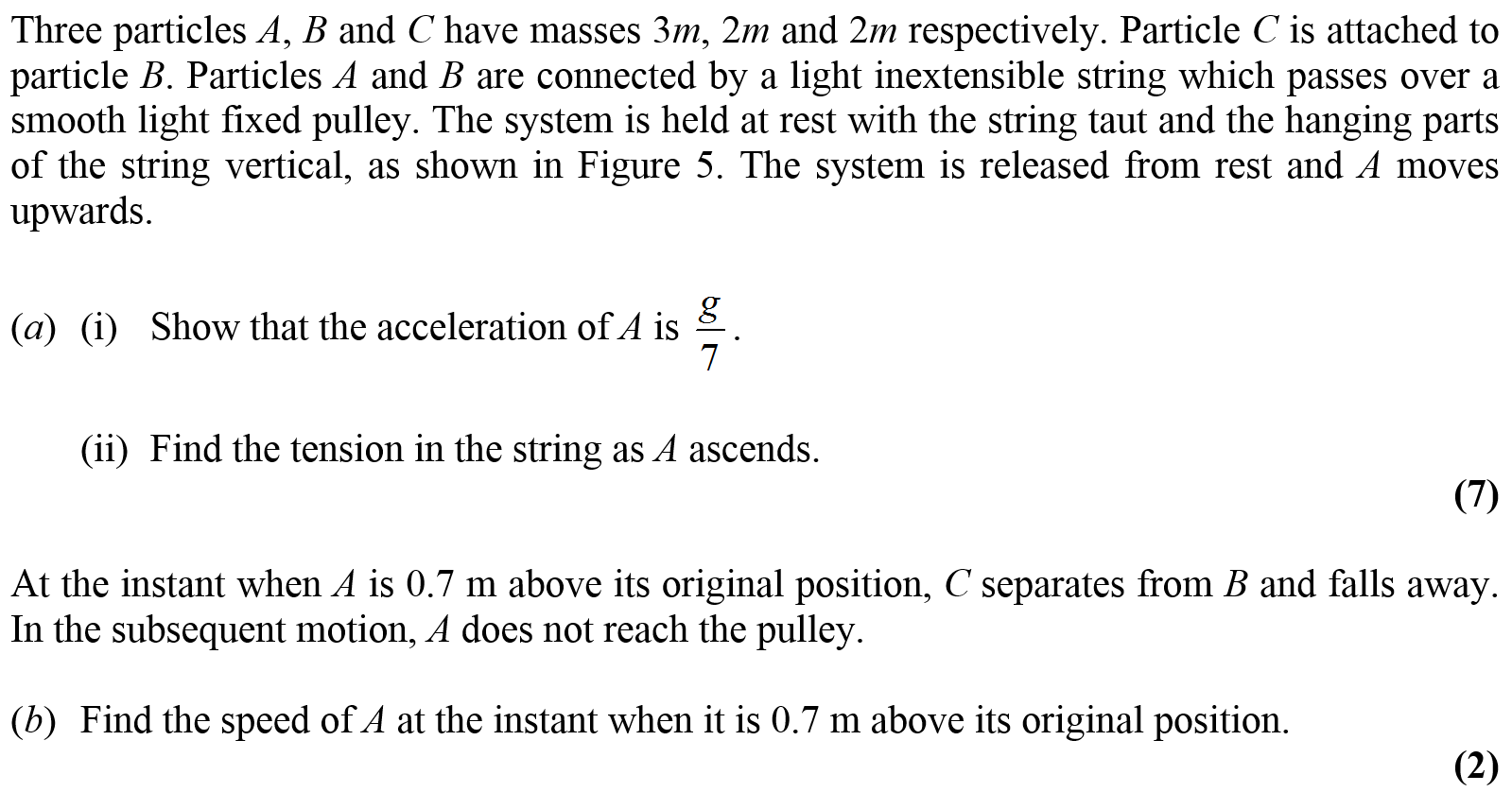 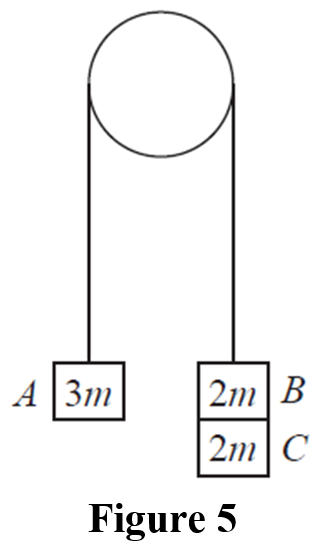 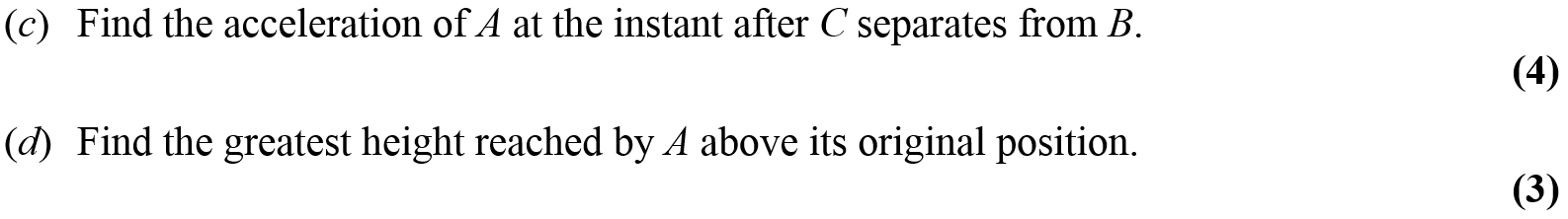 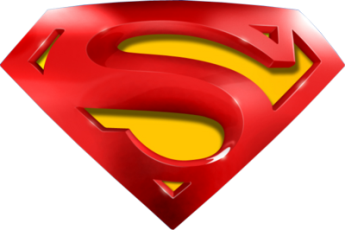 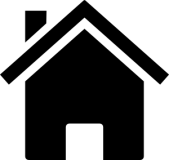 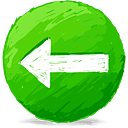 June 2014
A
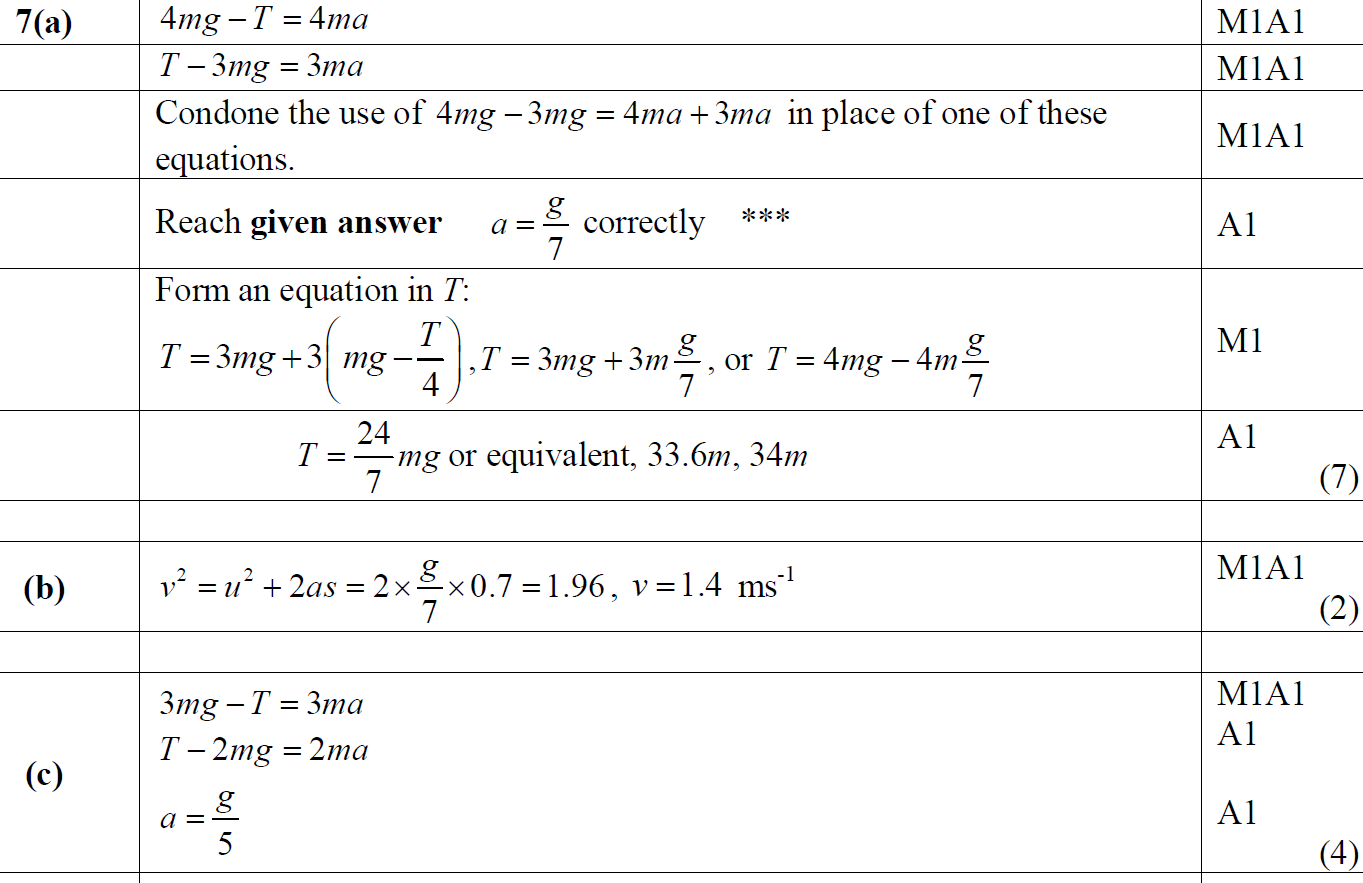 B
C
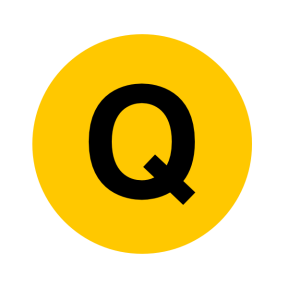 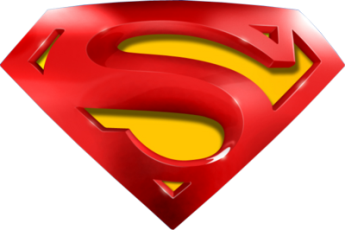 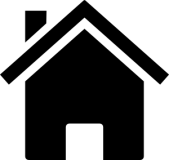 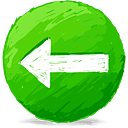 June 2014
D
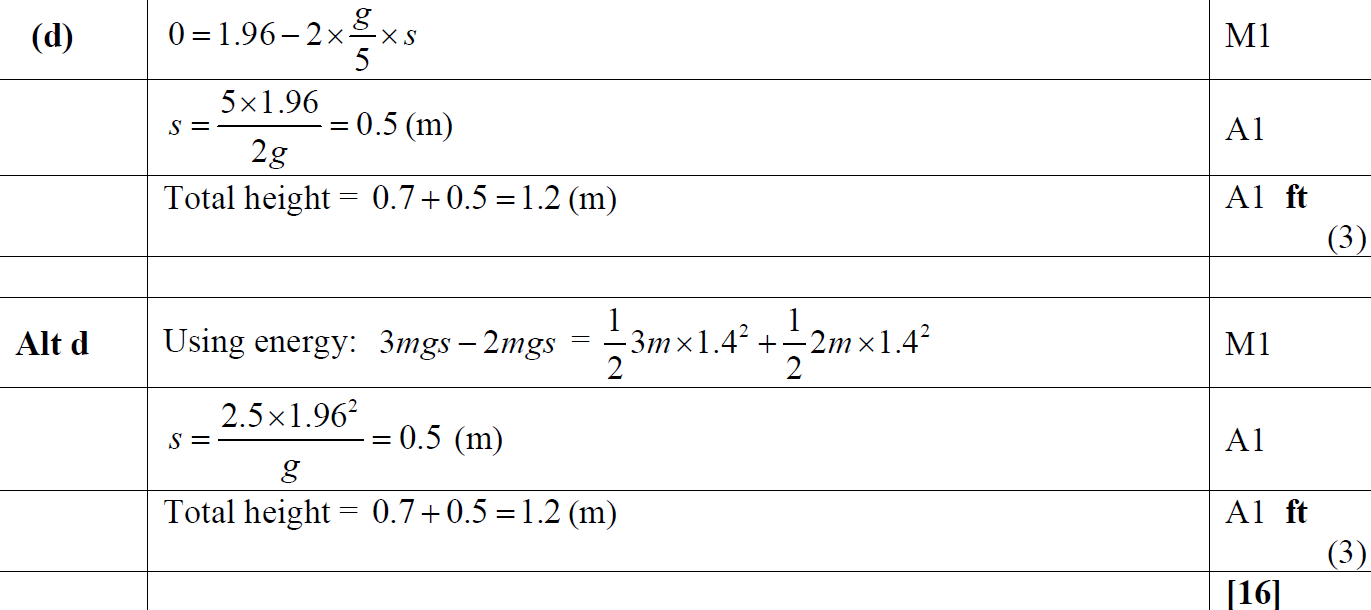 Alternative D
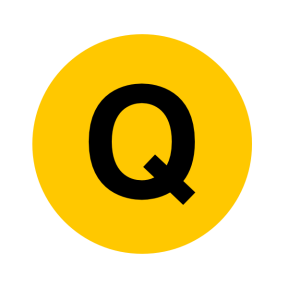 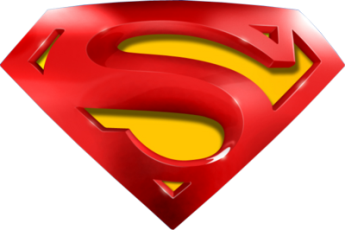 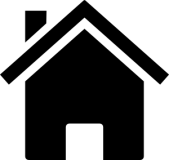 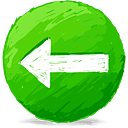 June 2014
A Notes
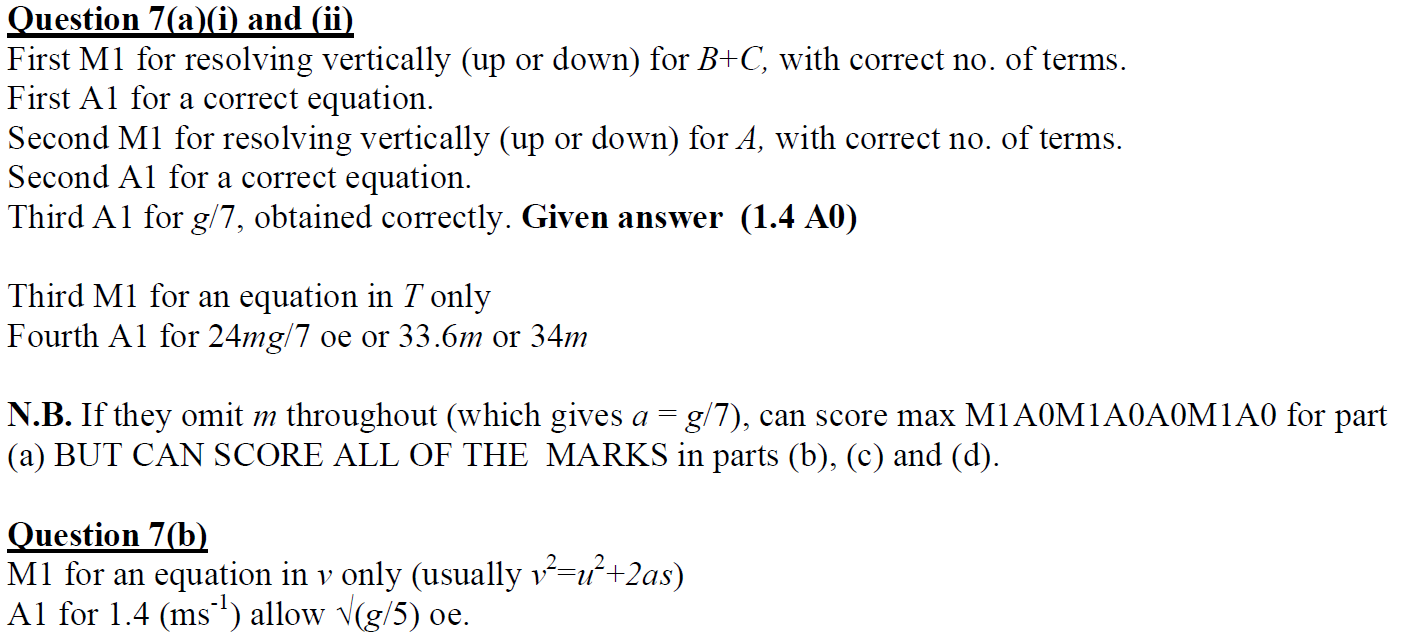 B Notes
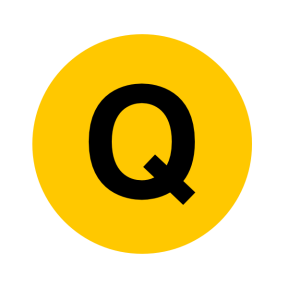 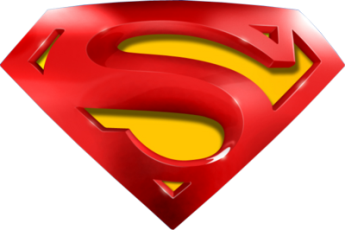 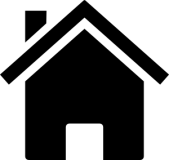 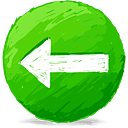 June 2014
C Notes
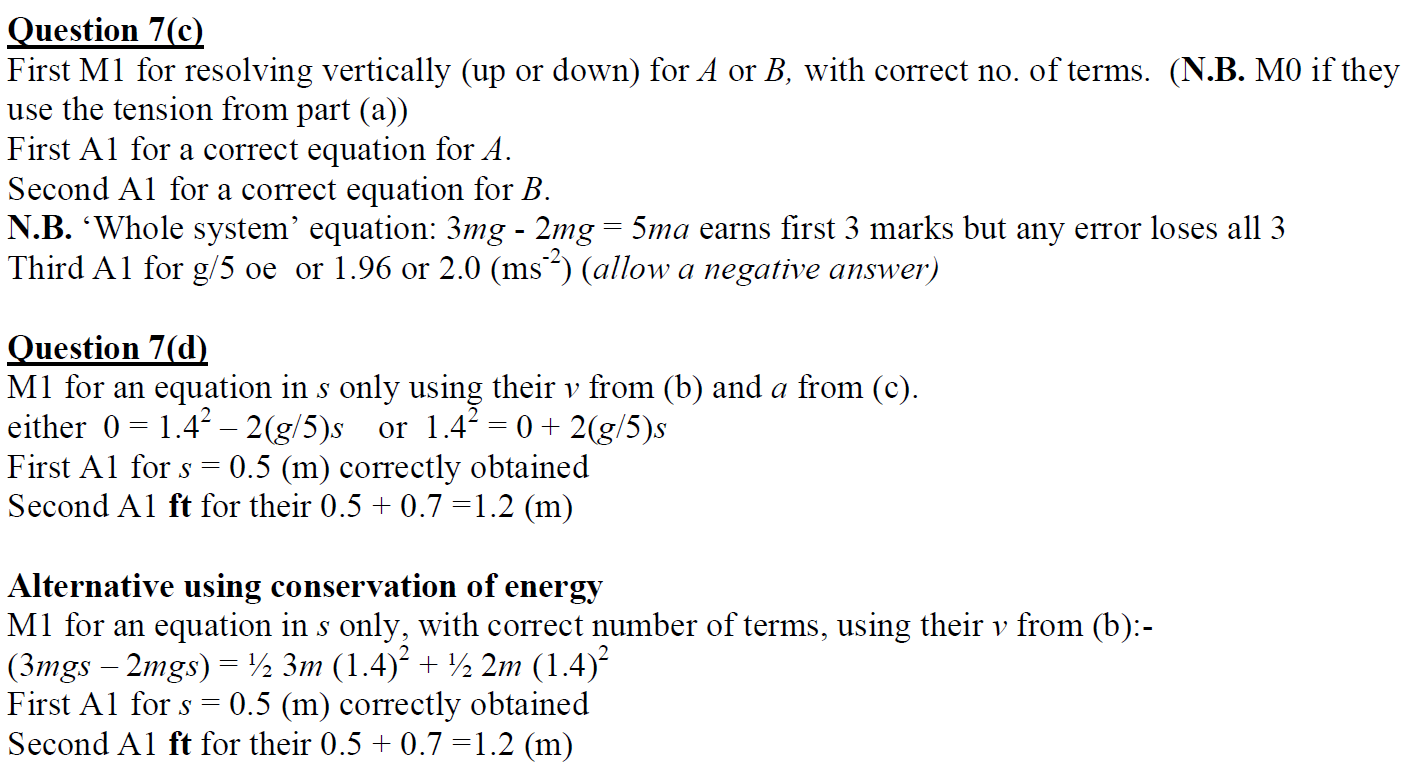 D Notes
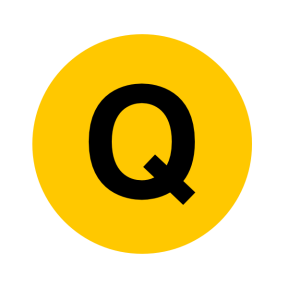 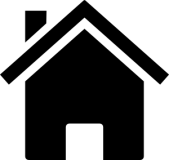 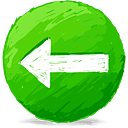 June 2015
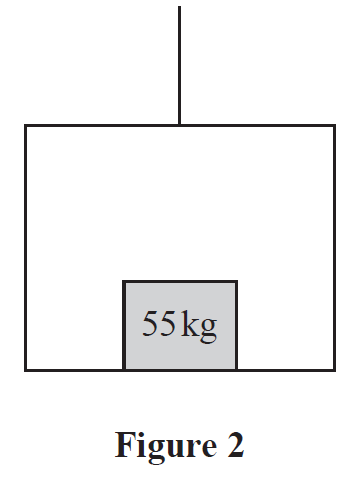 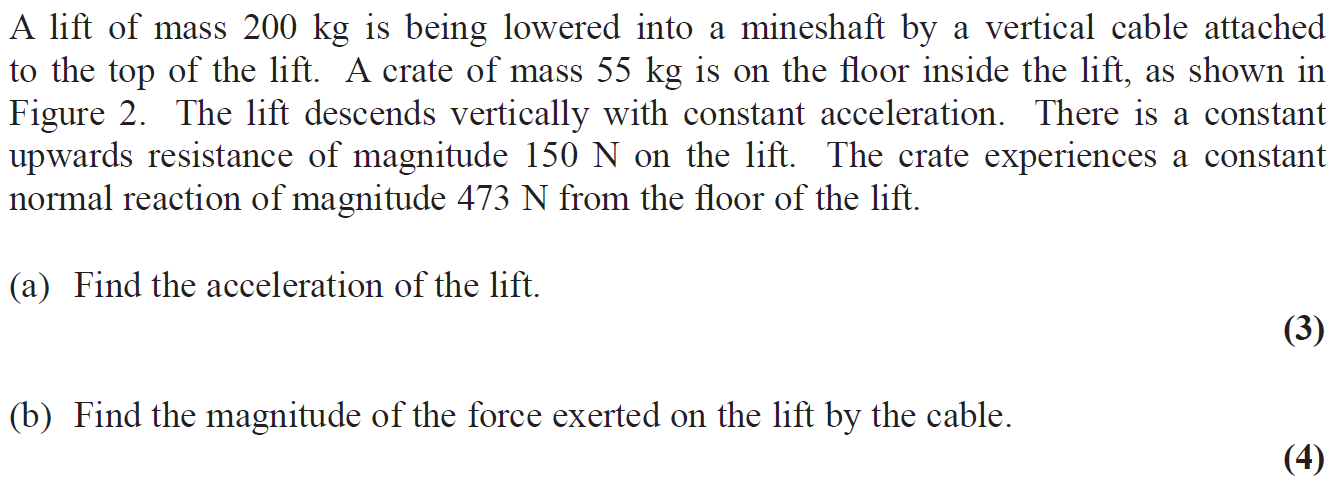 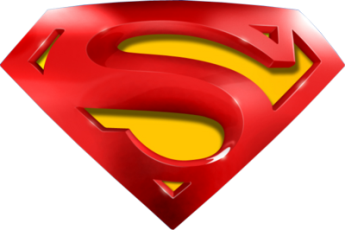 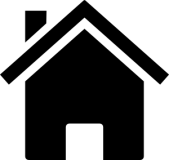 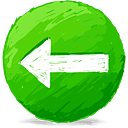 June 2015
A
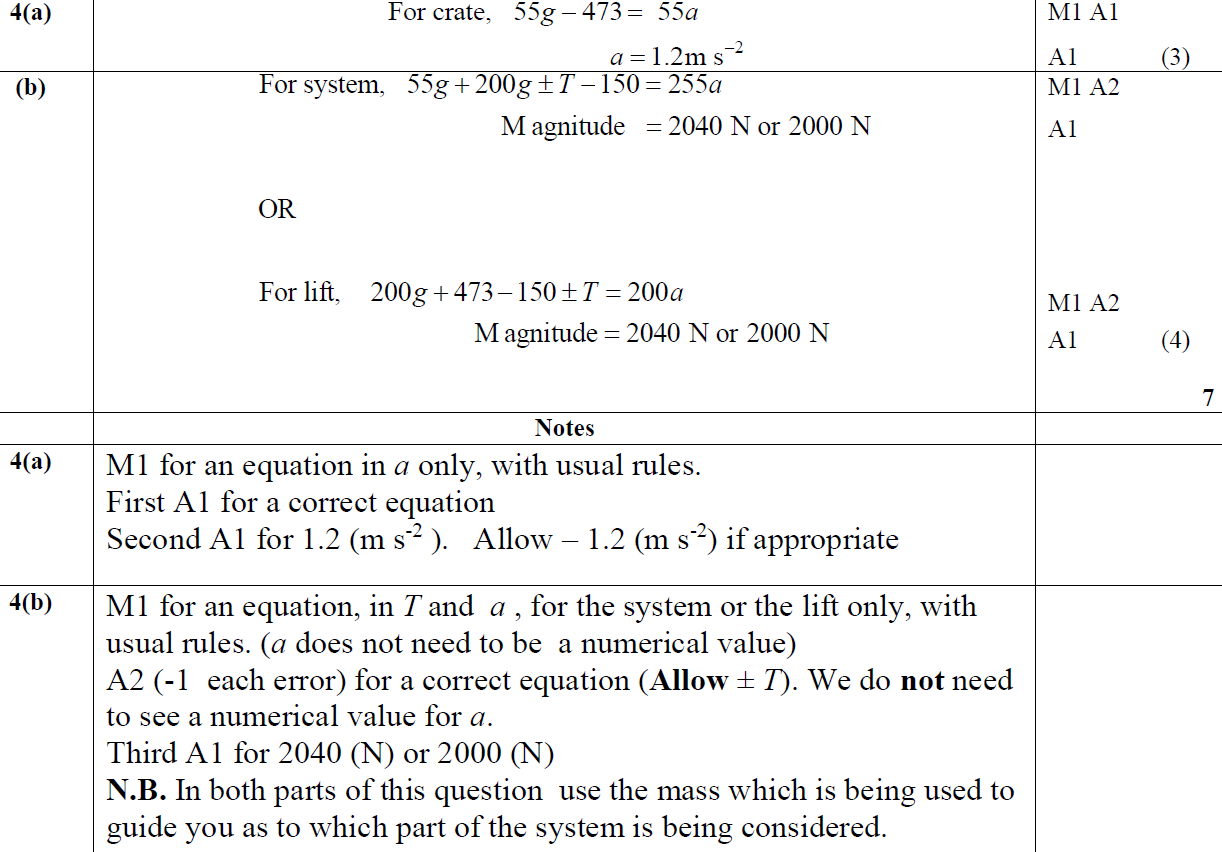 B
A notes
B notes
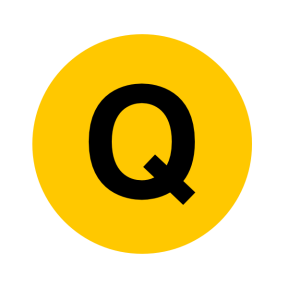 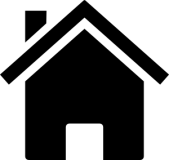 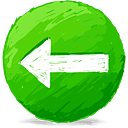 June 2015
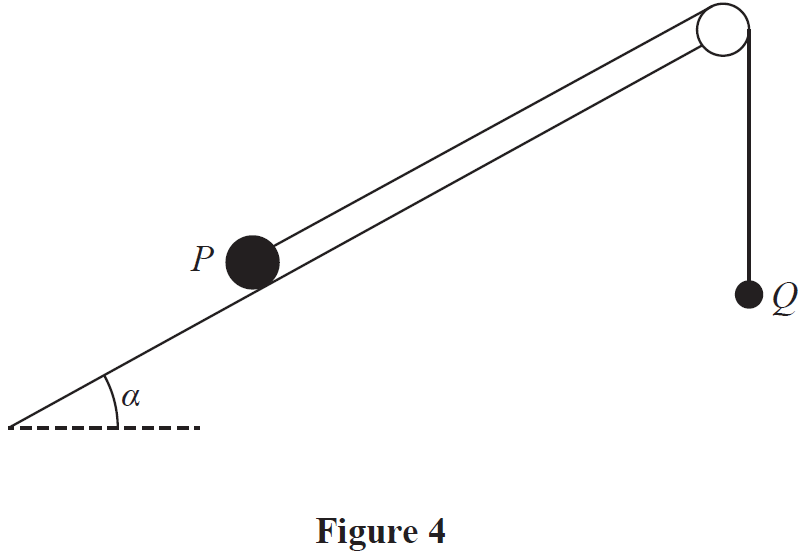 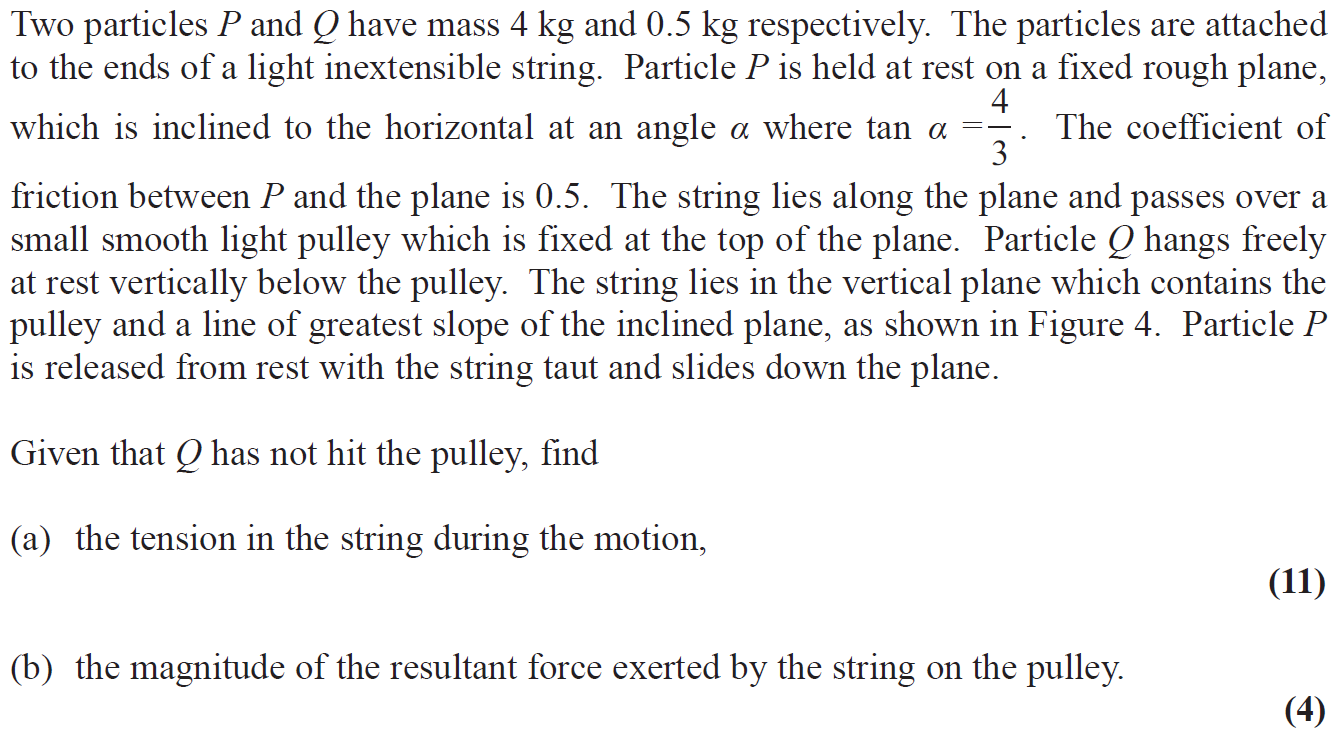 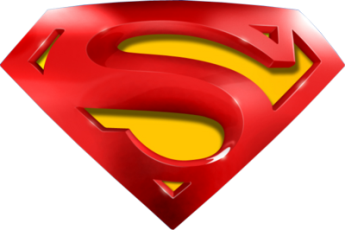 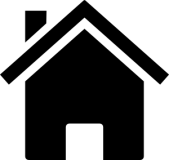 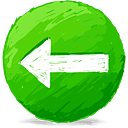 June 2015
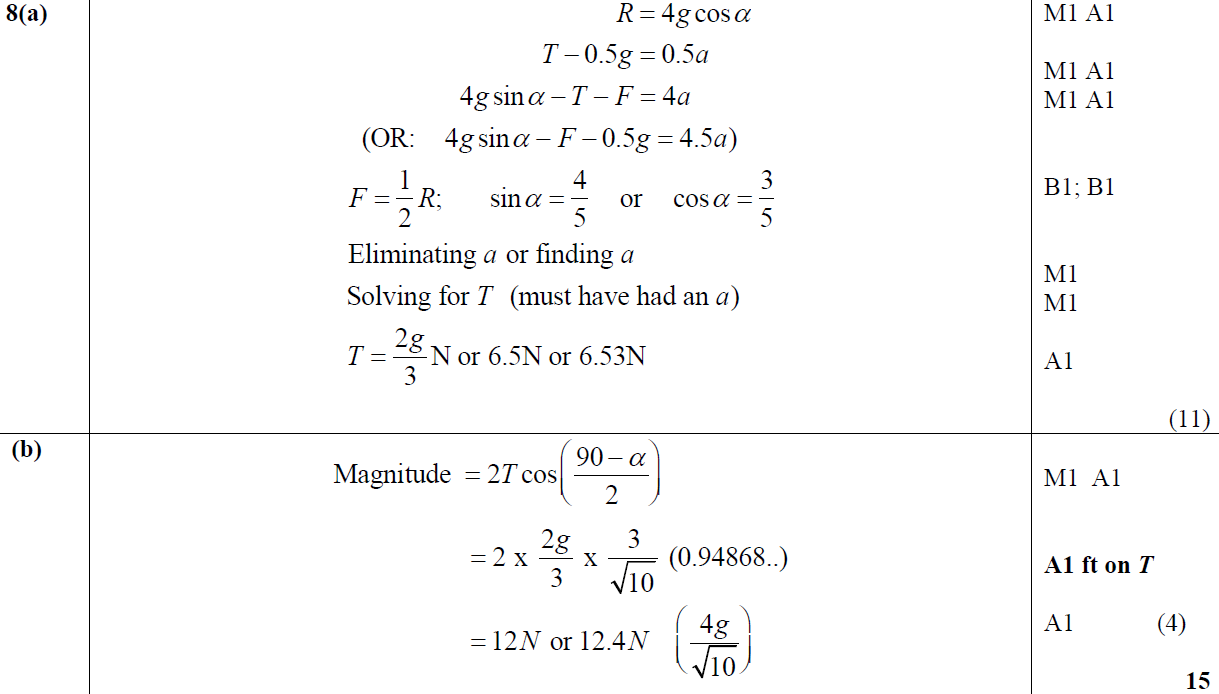 A
B
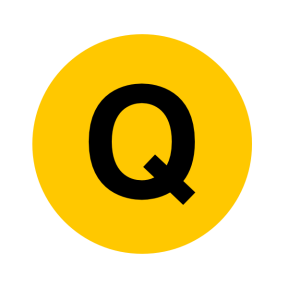 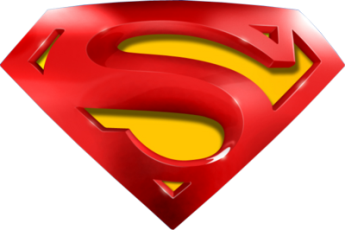 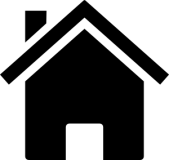 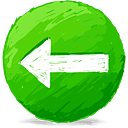 June 2015
A notes
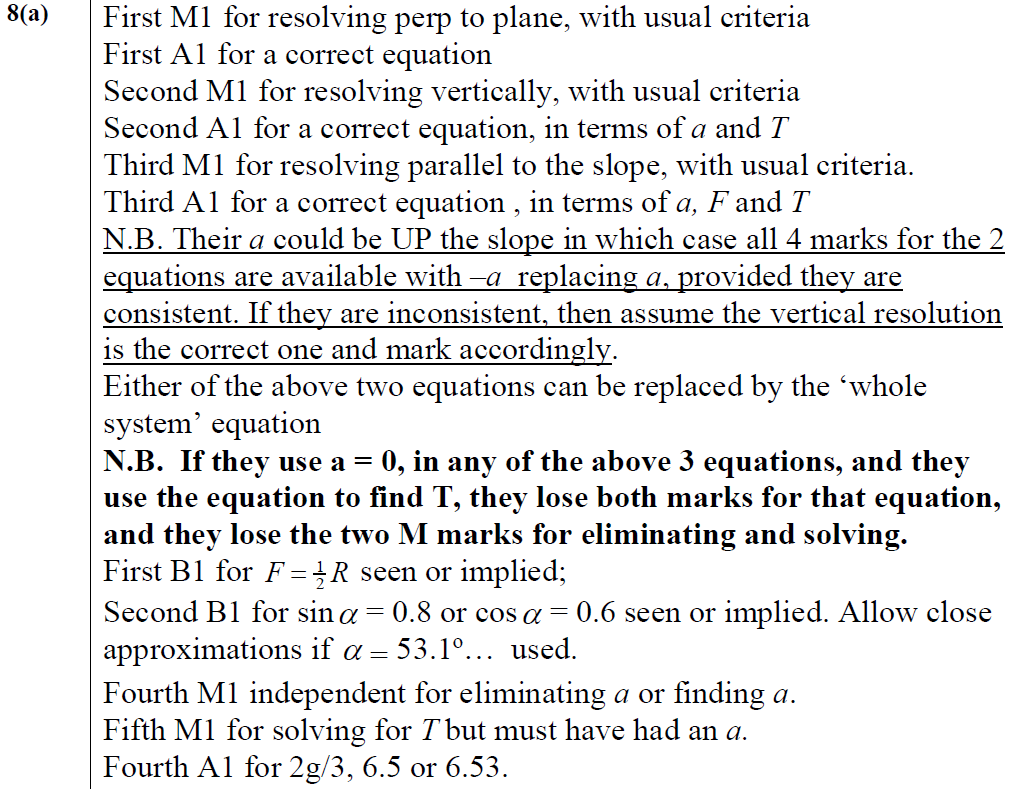 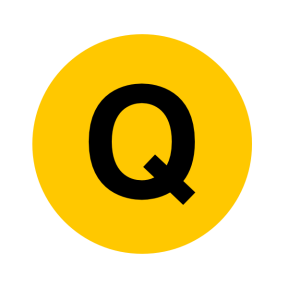 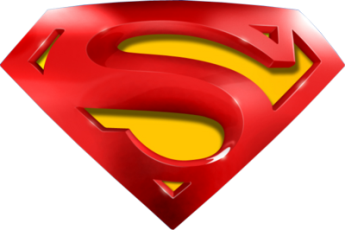 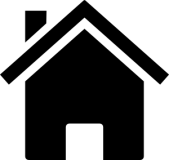 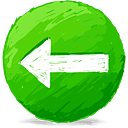 June 2015
B notes
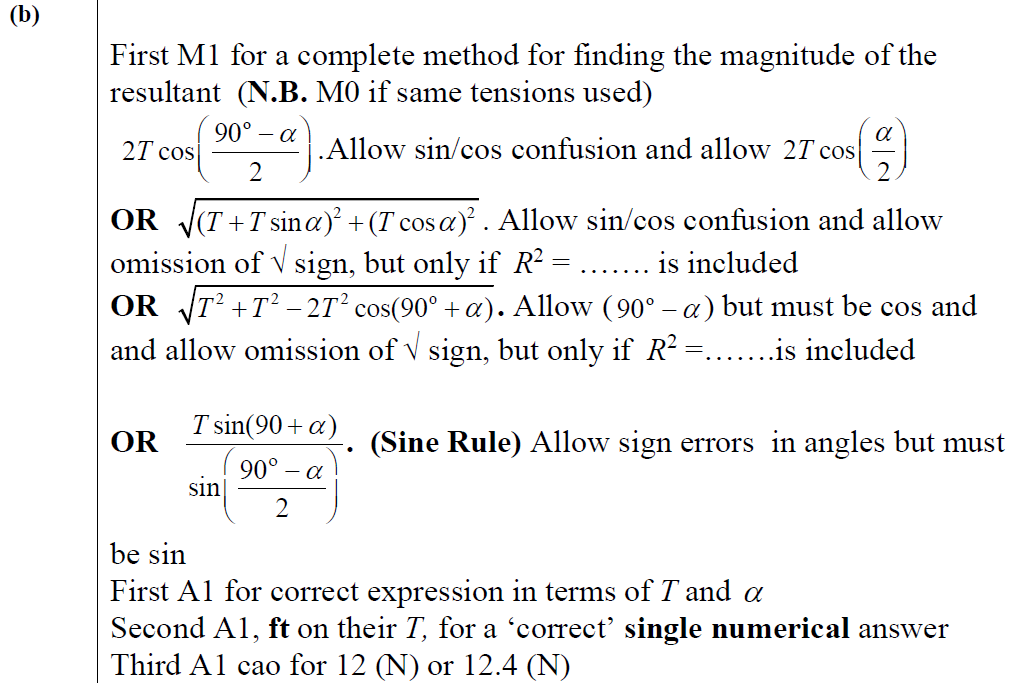 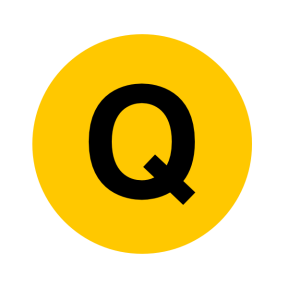 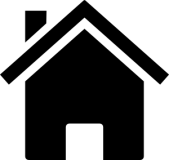 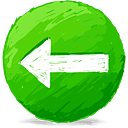 June 2016
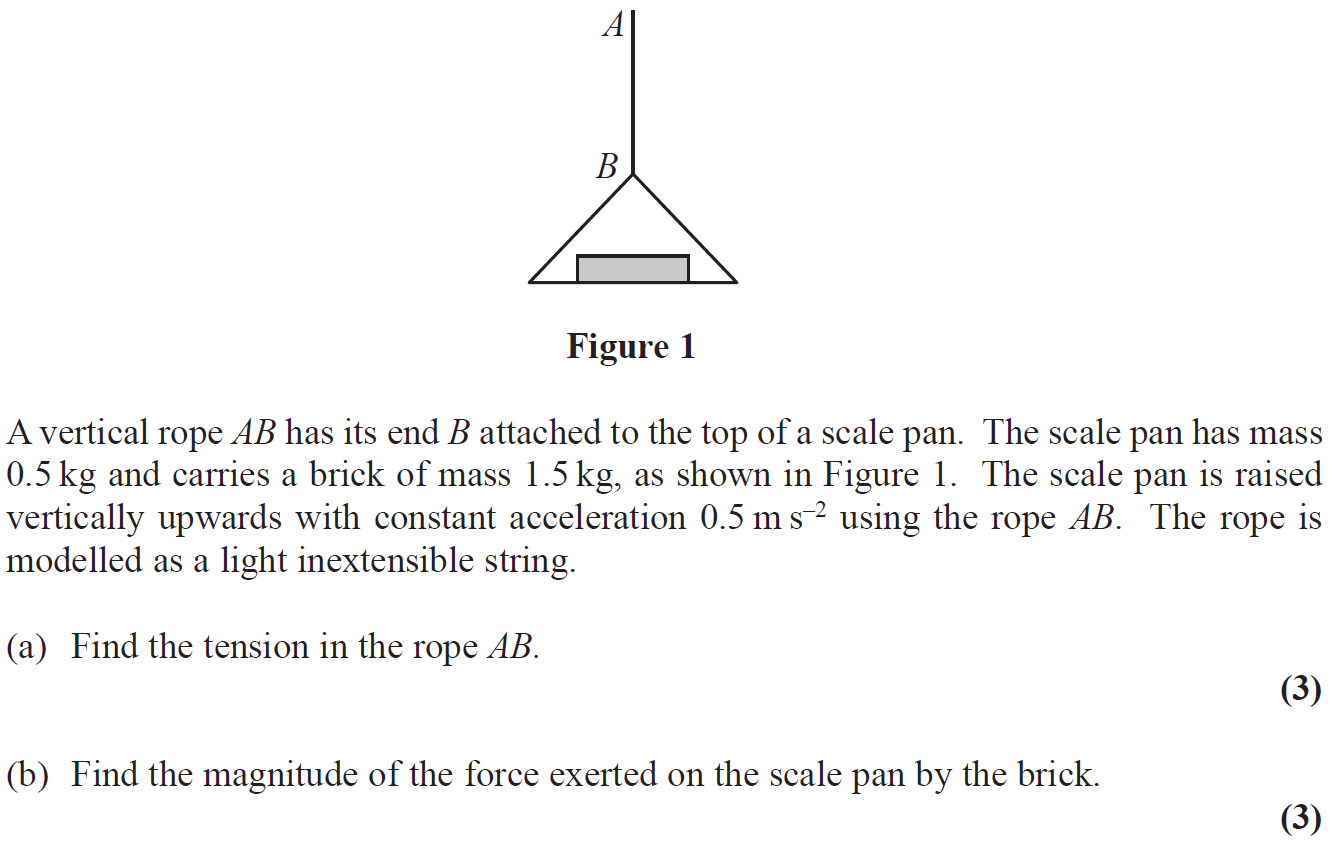 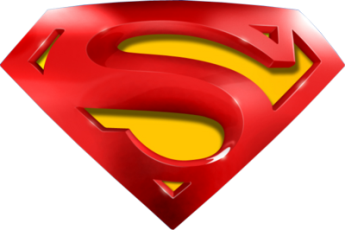 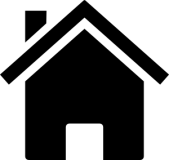 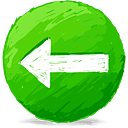 June 2016
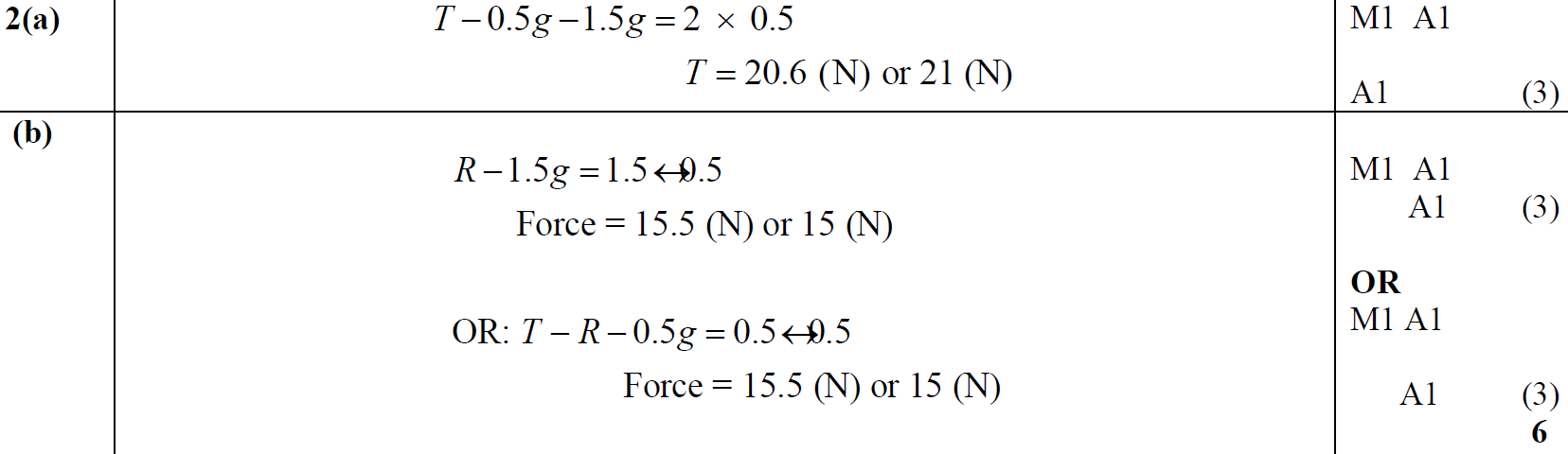 A
B
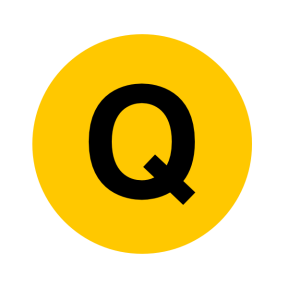 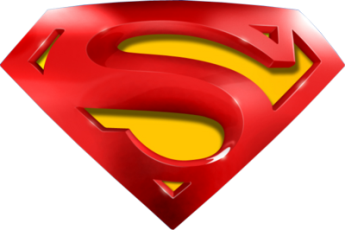 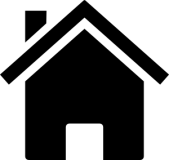 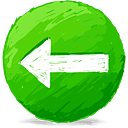 June 2016
A notes
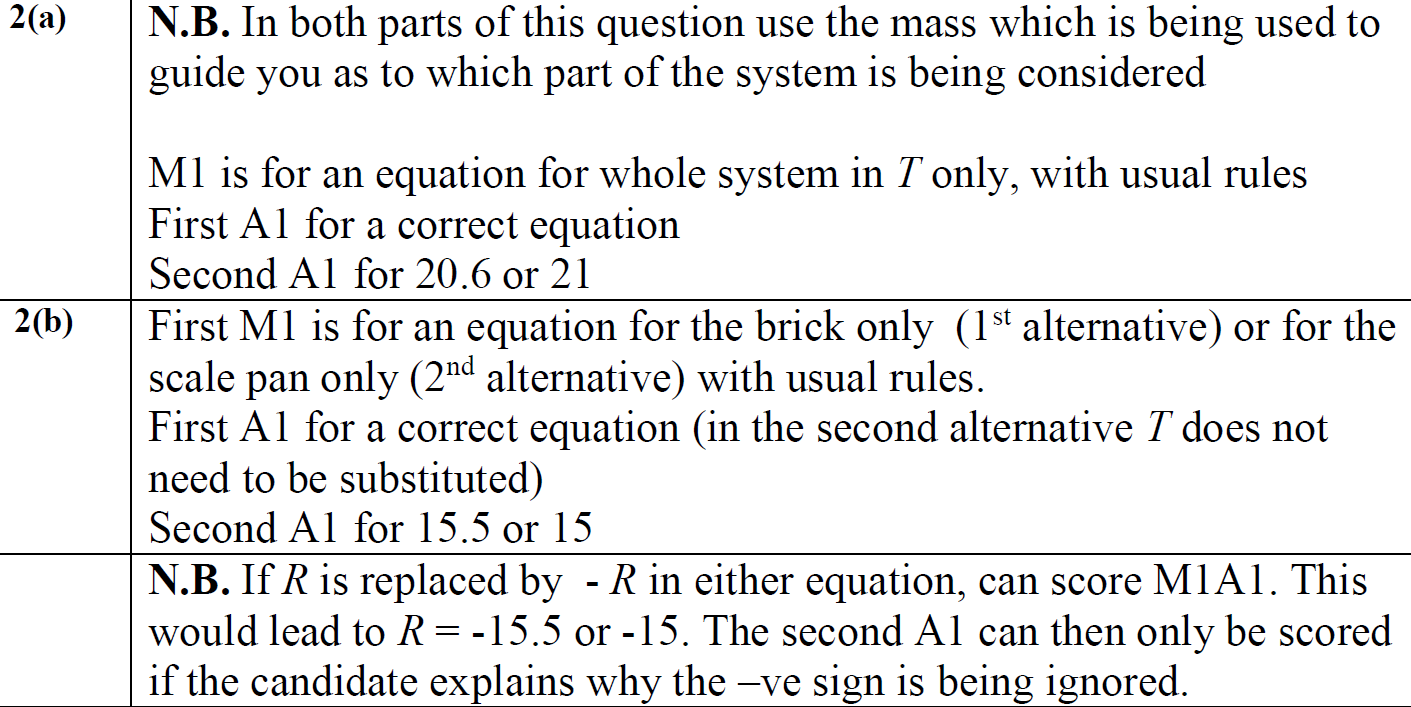 B notes
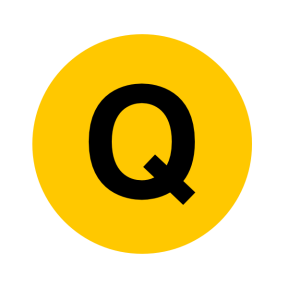 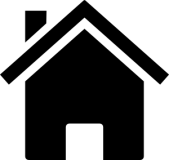 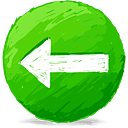 June 2016
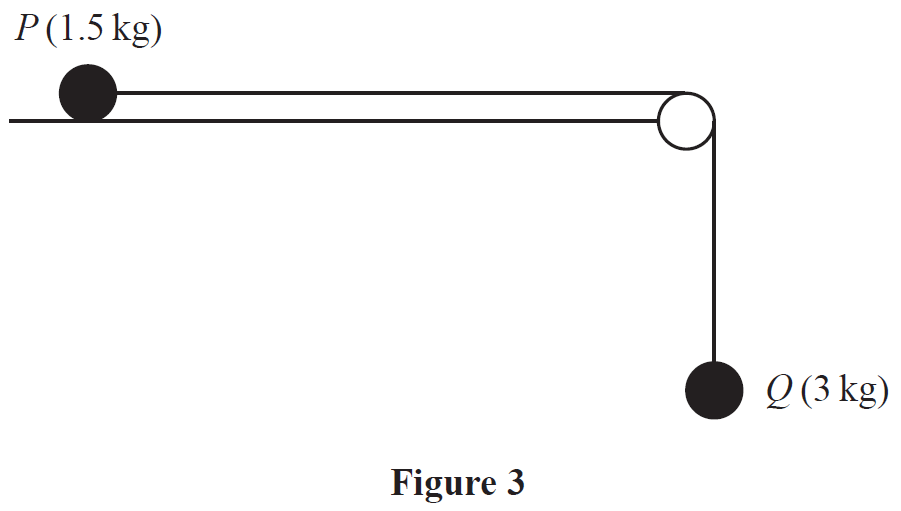 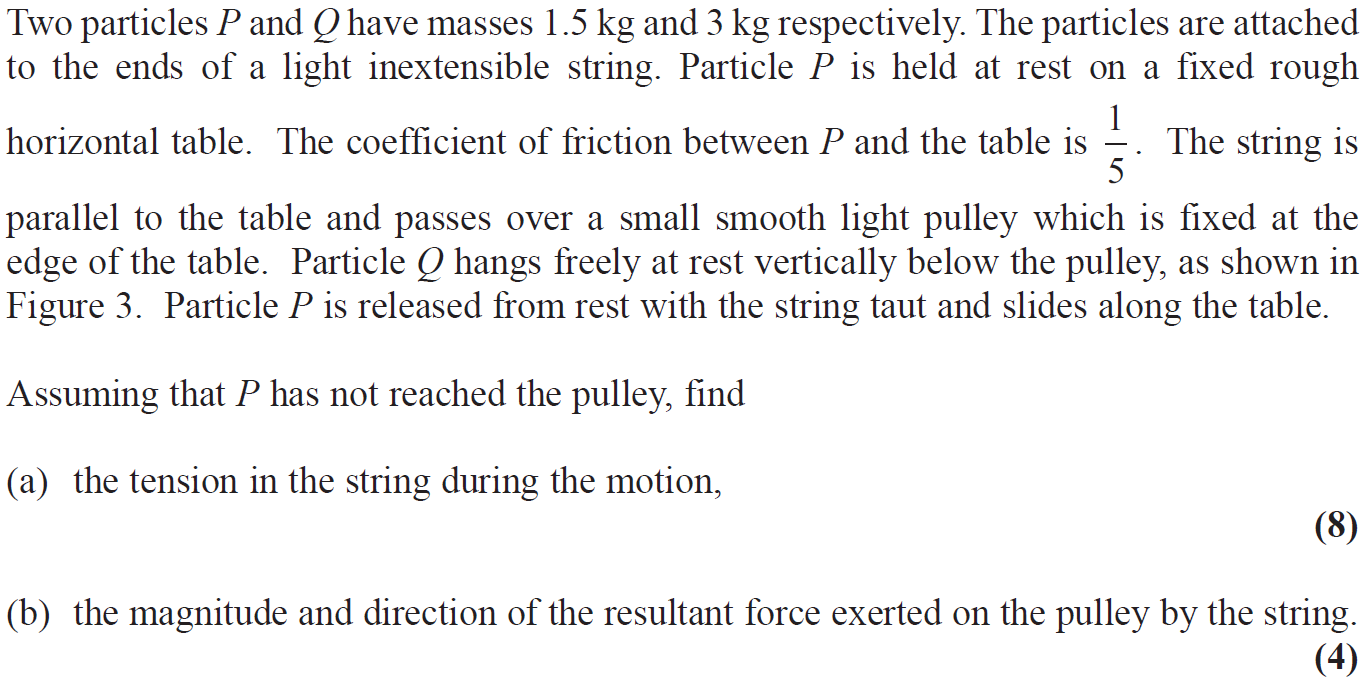 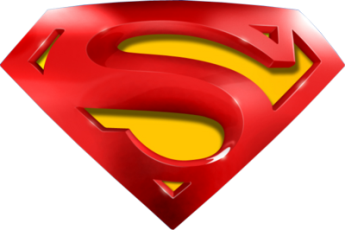 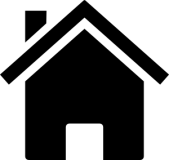 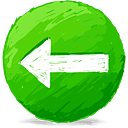 June 2016
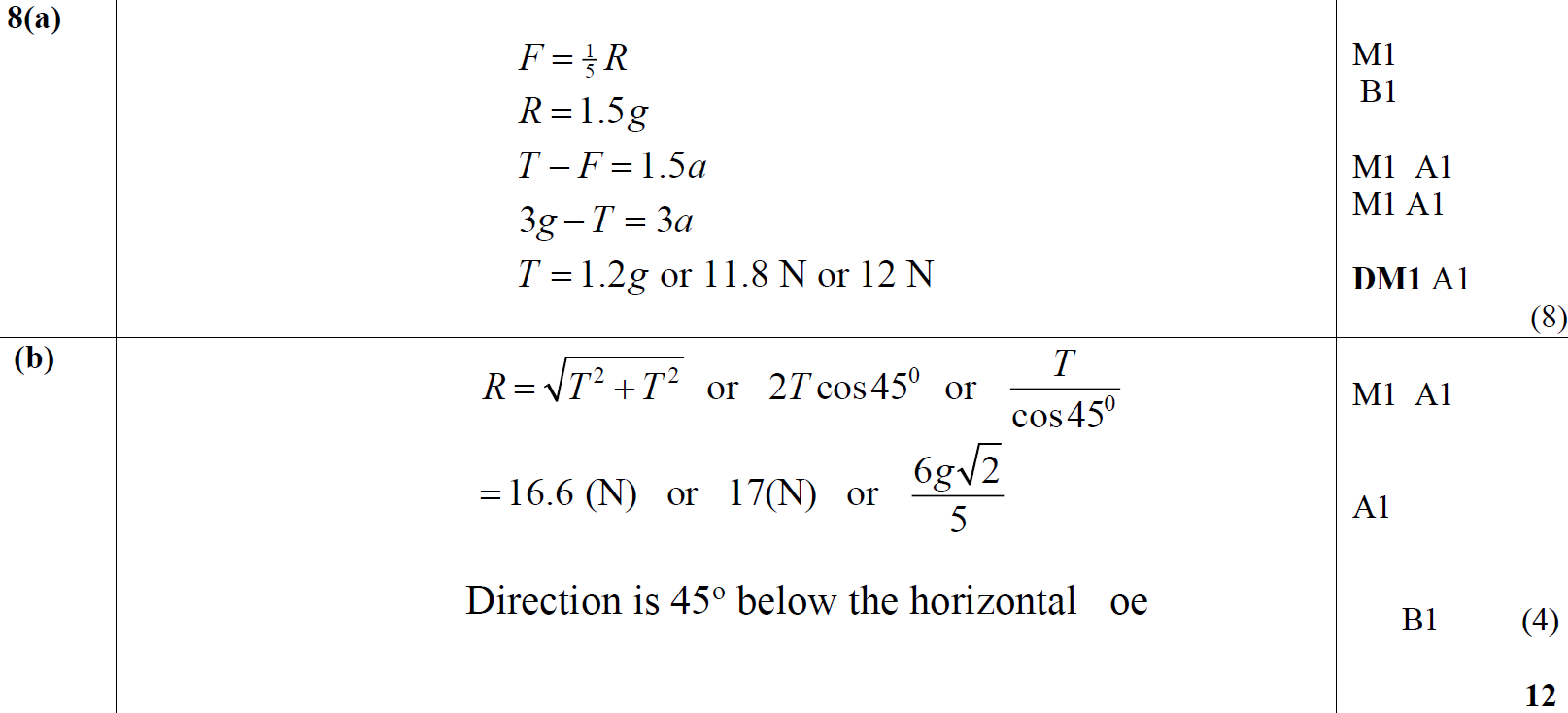 A
B
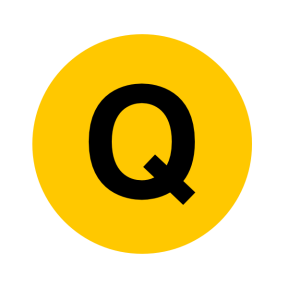 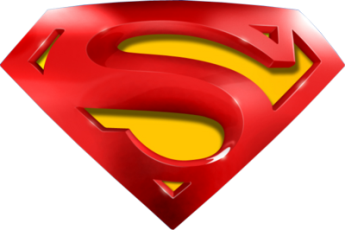 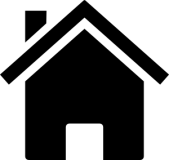 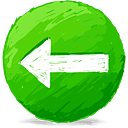 June 2016
A notes
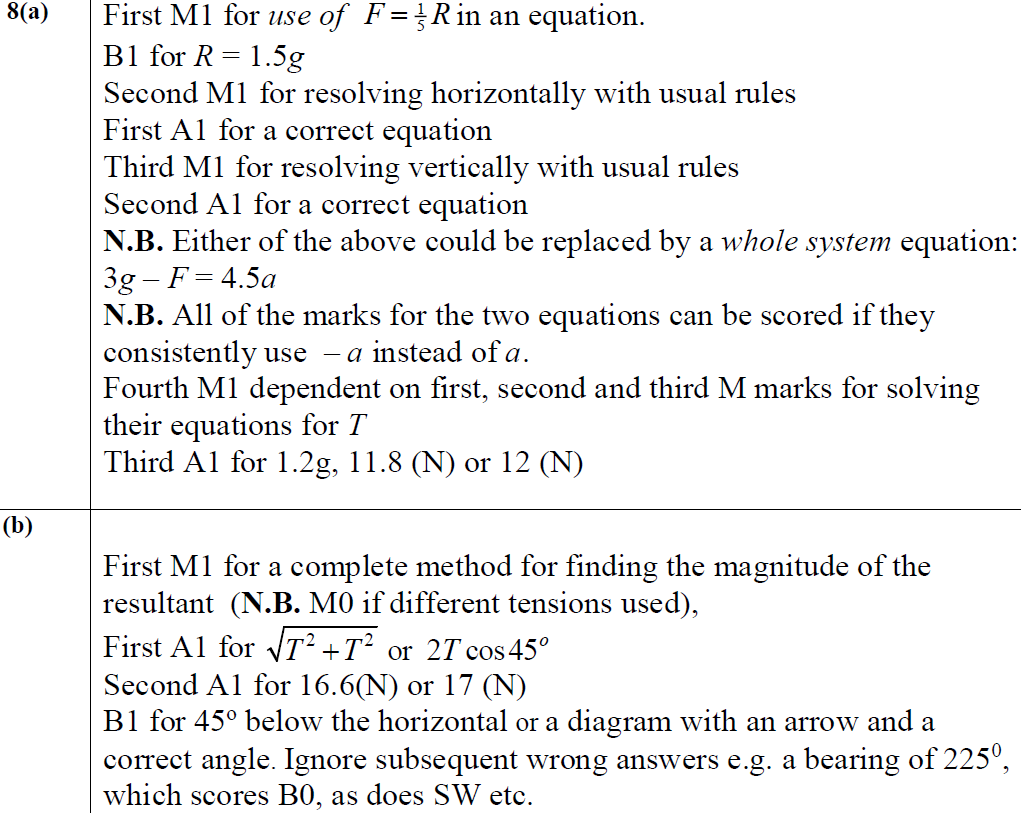 B notes
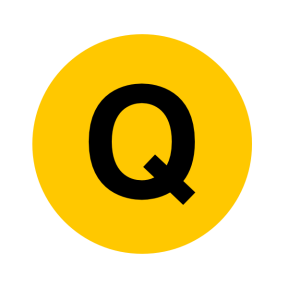 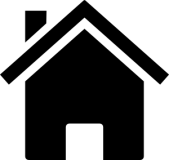 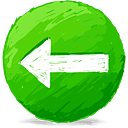 June 2017
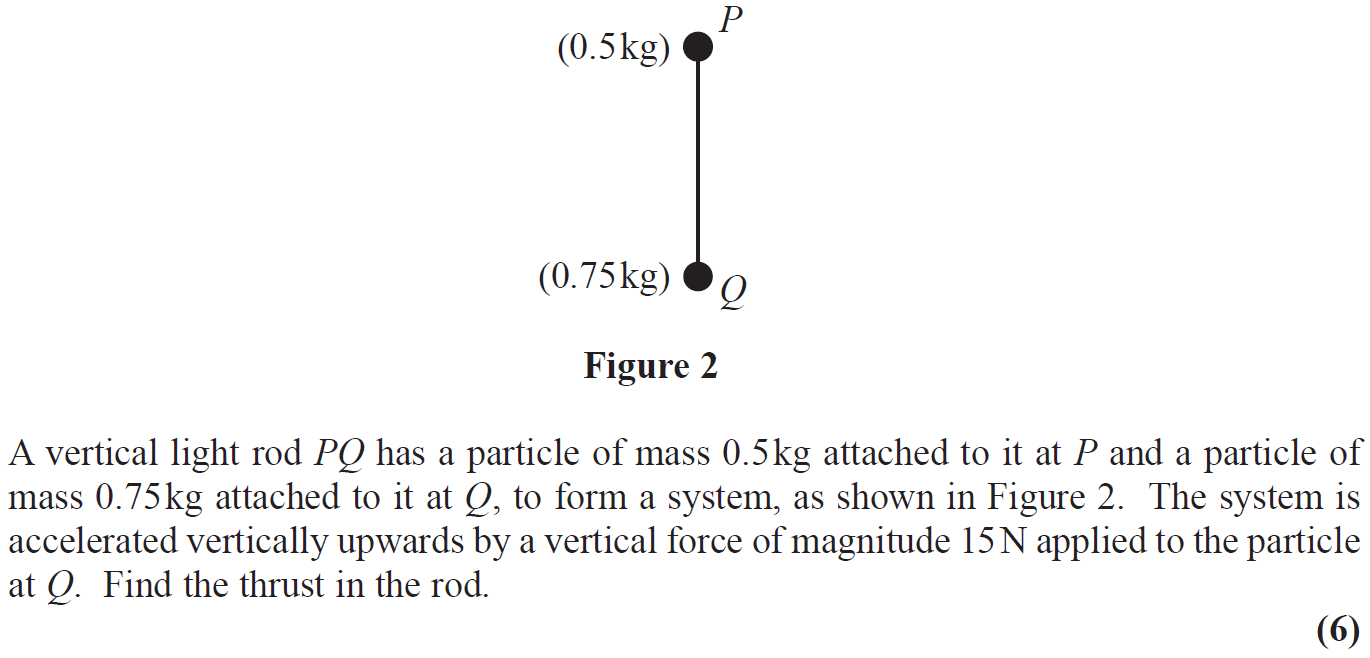 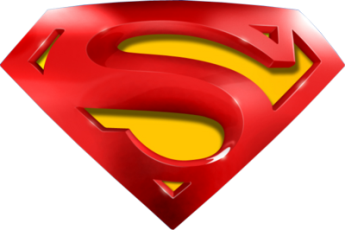 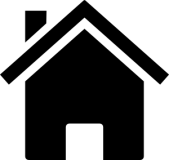 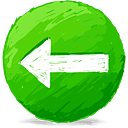 June 2017
A
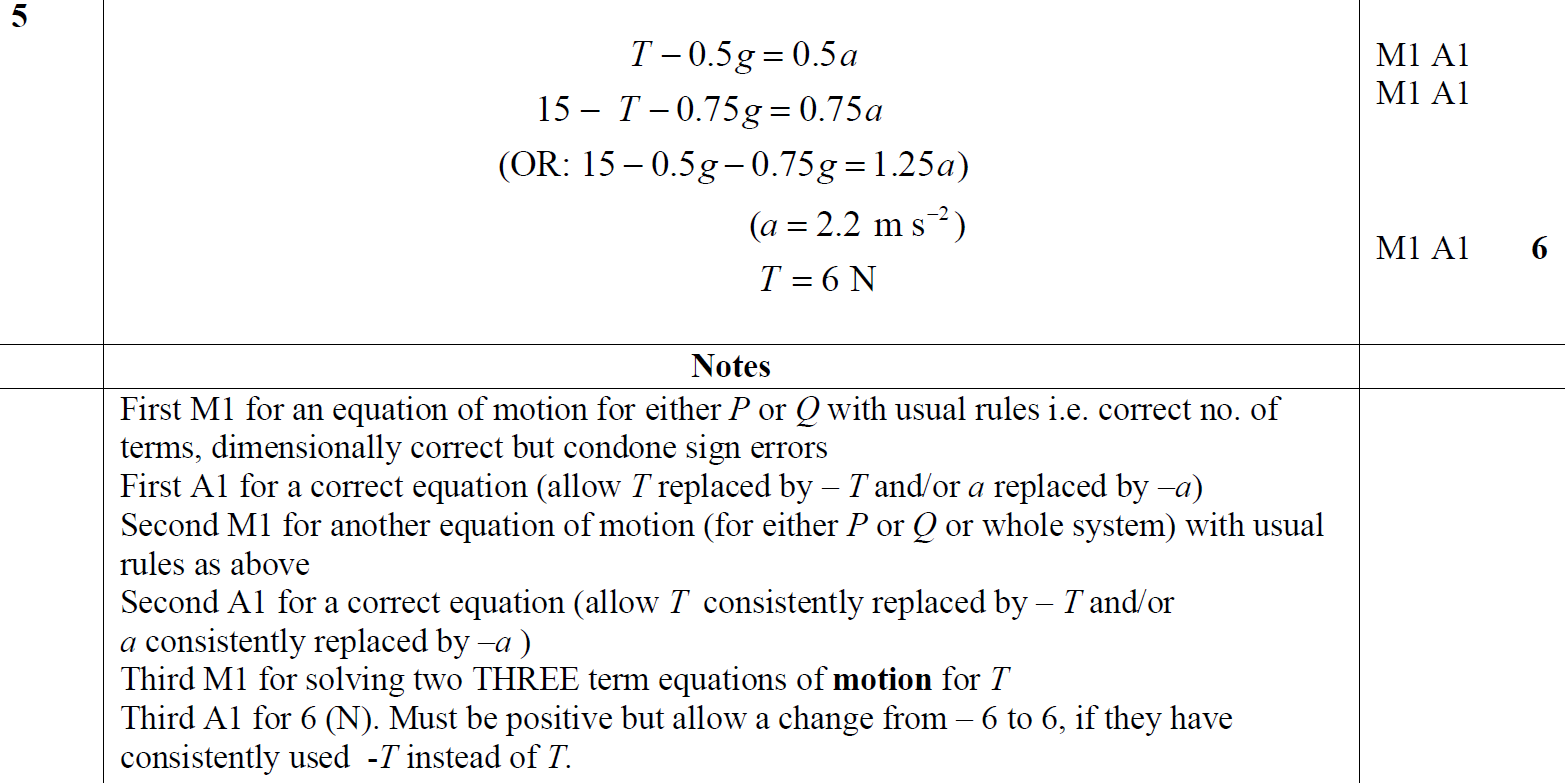 A notes
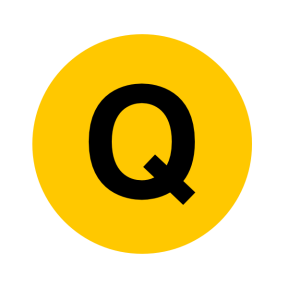 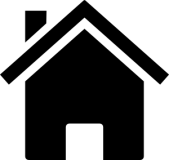 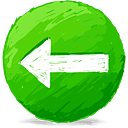 June 2017
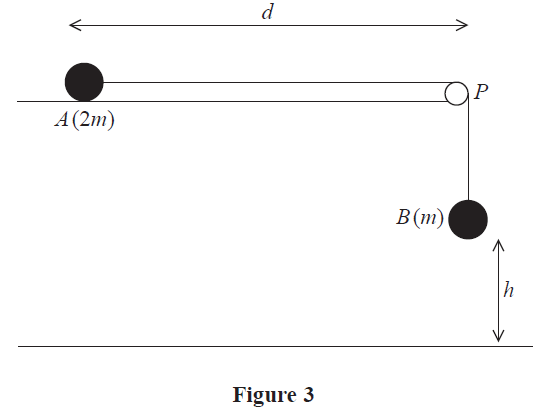 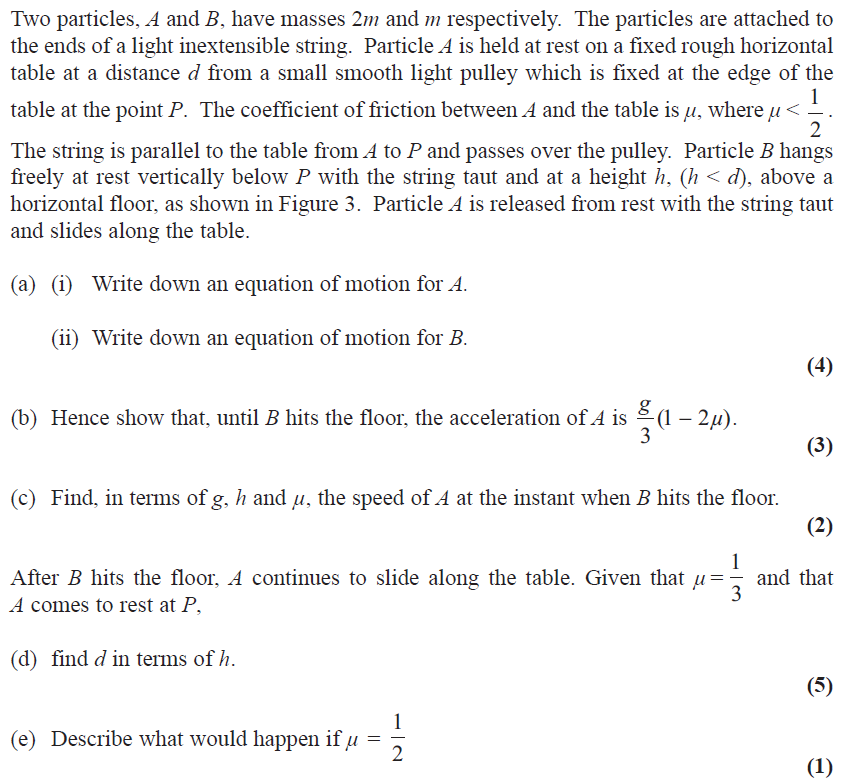 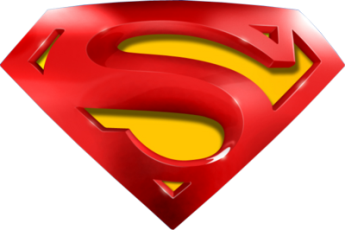 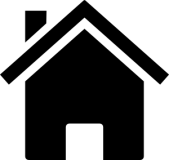 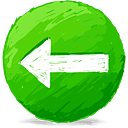 June 2017
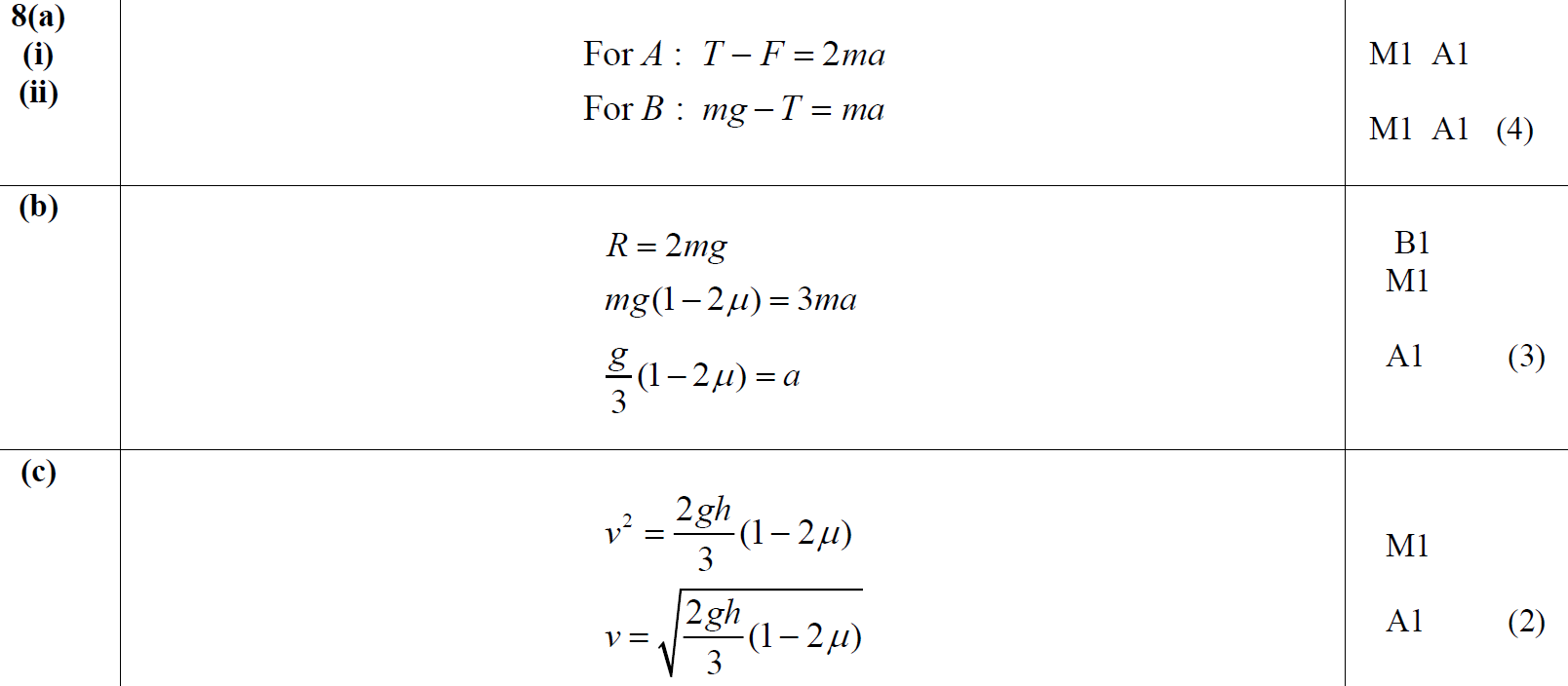 A
B
C
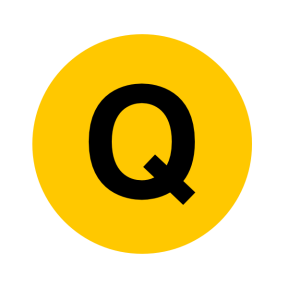 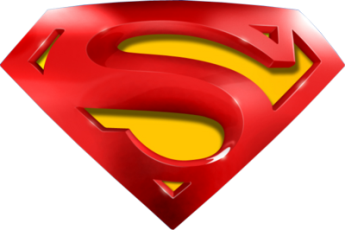 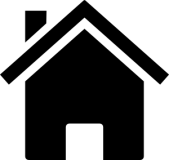 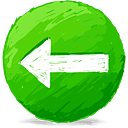 June 2017
D
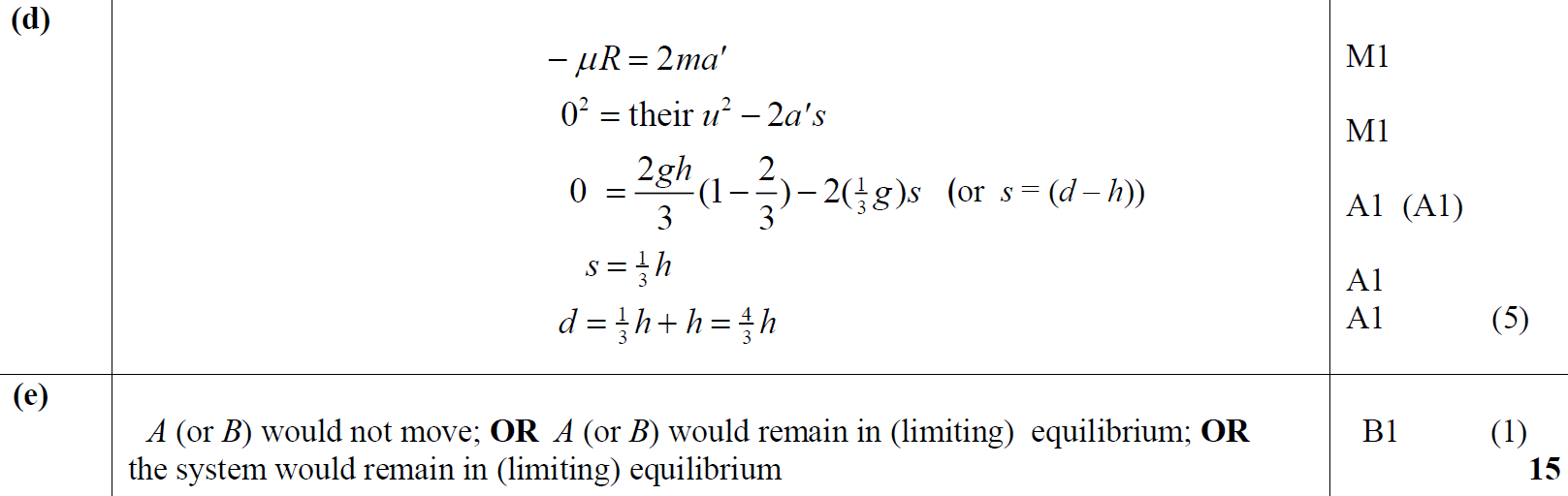 E
A notes
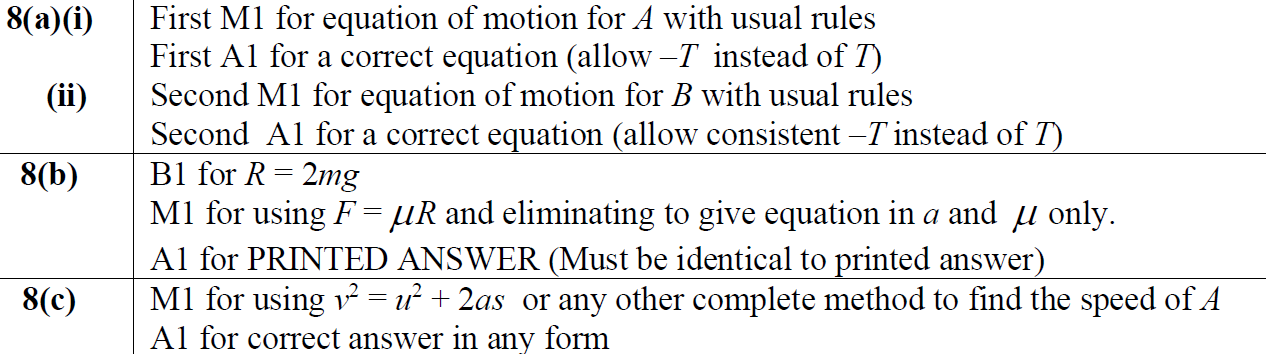 B notes
C notes
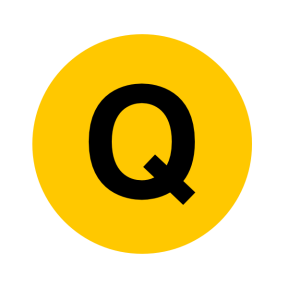 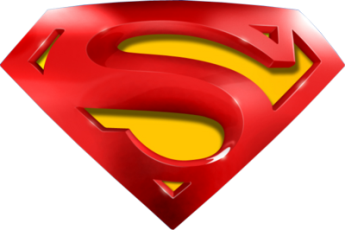 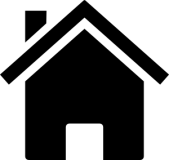 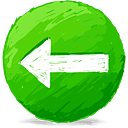 June 2017
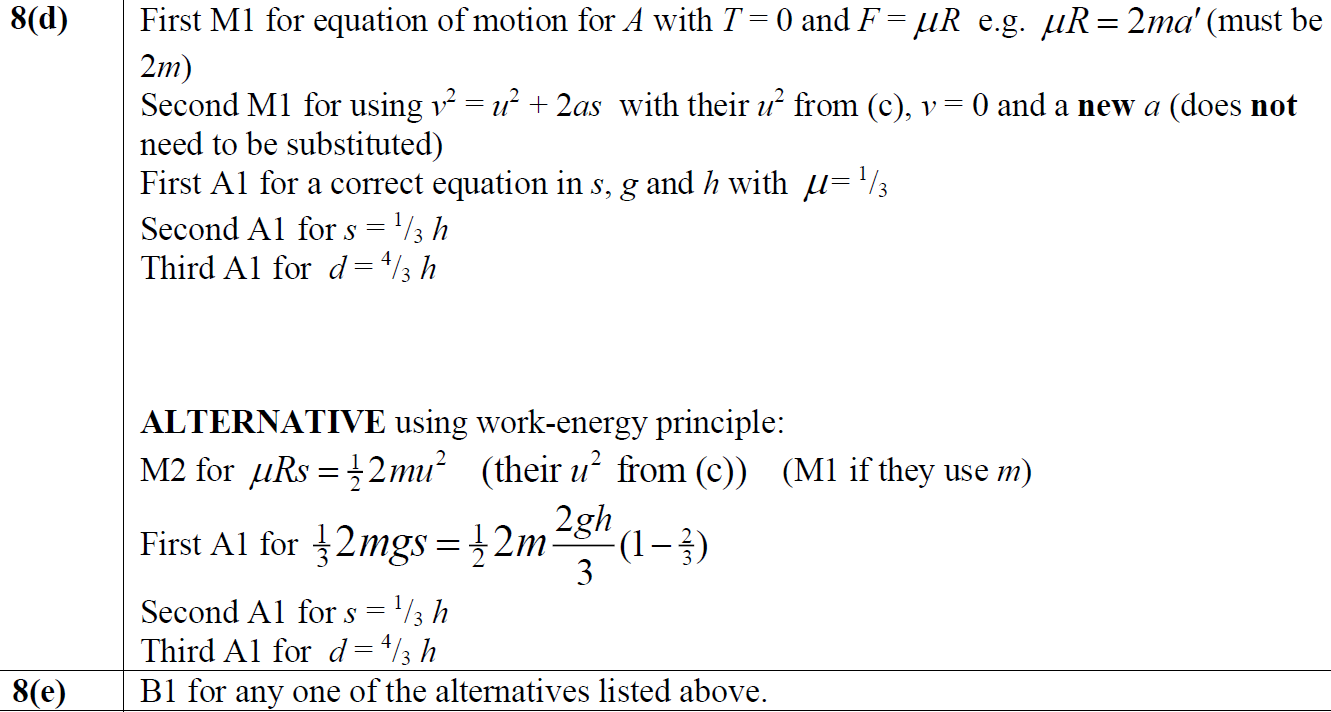 D notes
E notes
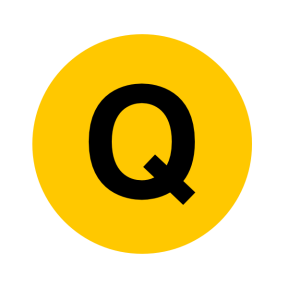 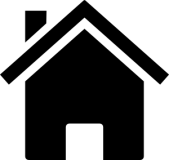 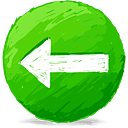 June 2018
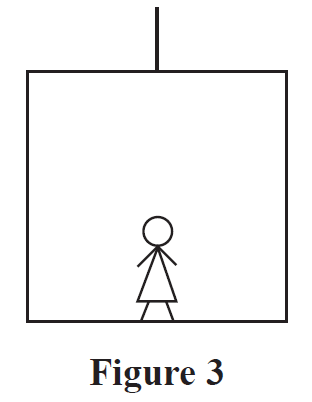 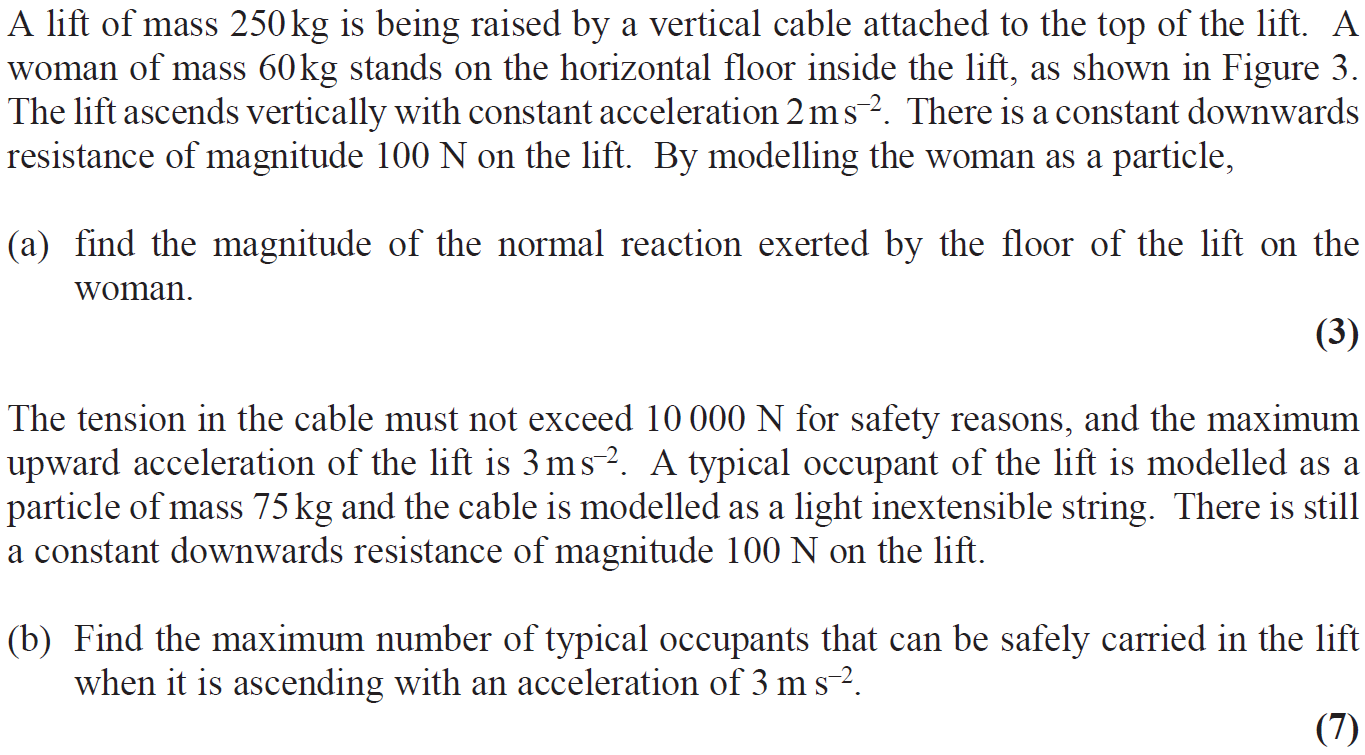 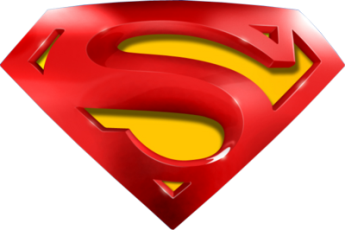 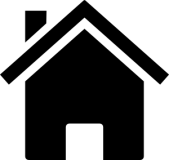 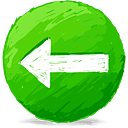 June 2018
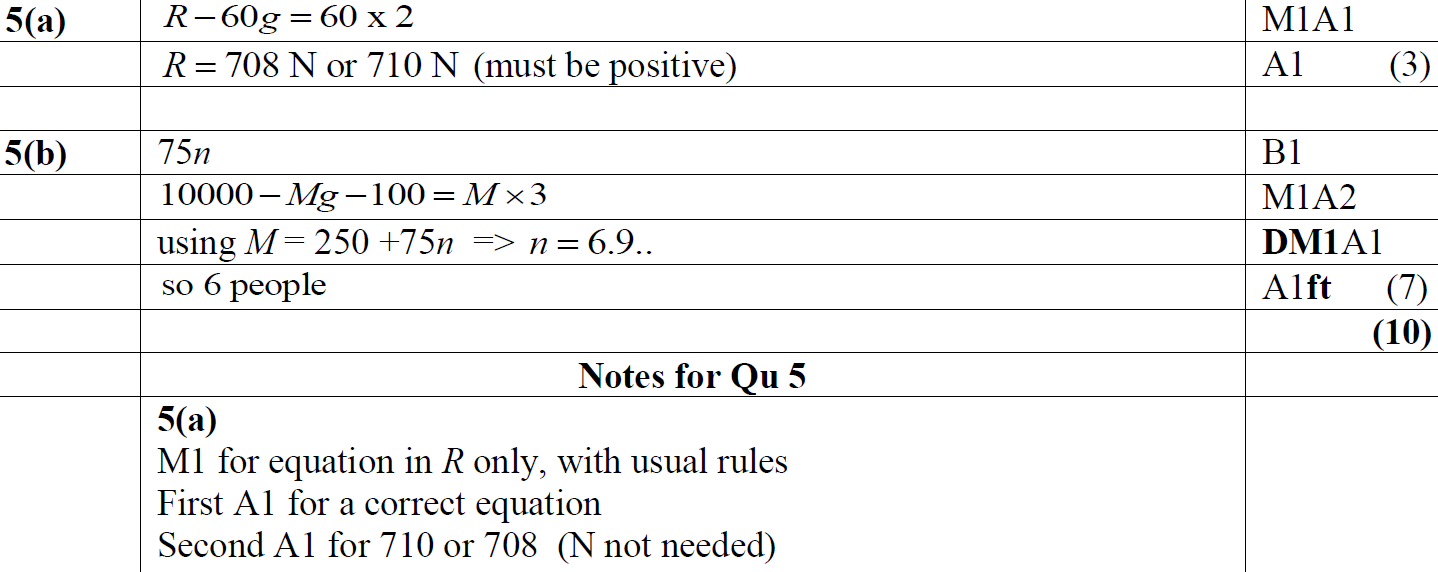 A
B
A notes
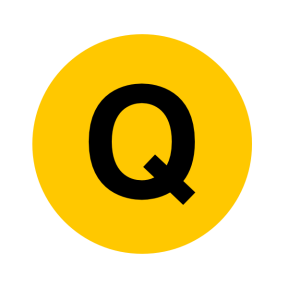 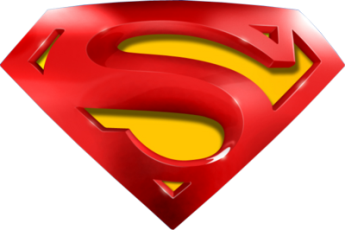 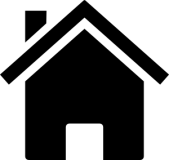 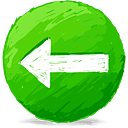 June 2018
B notes
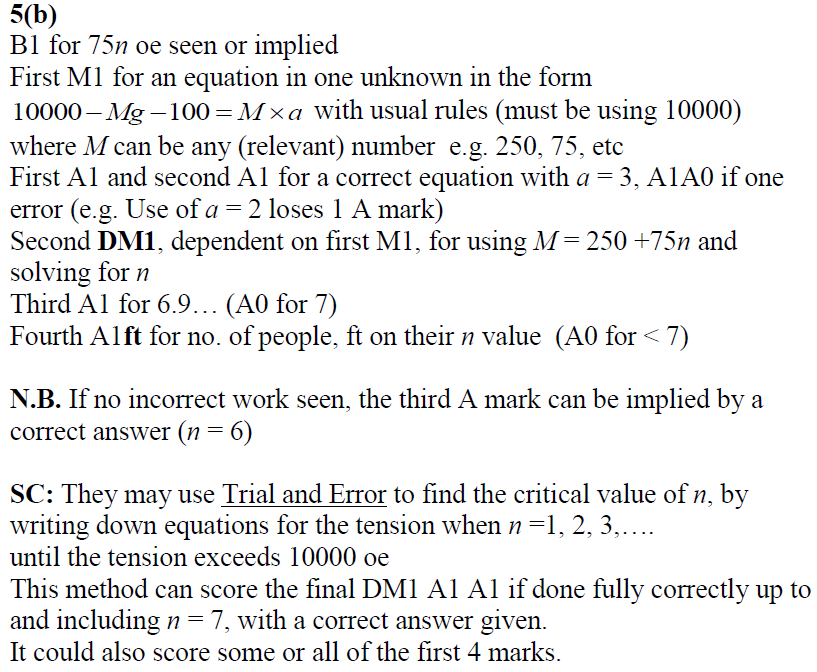 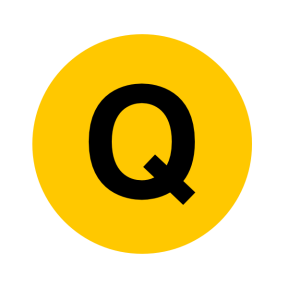 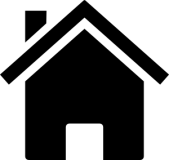 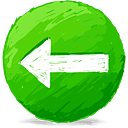 June 2018
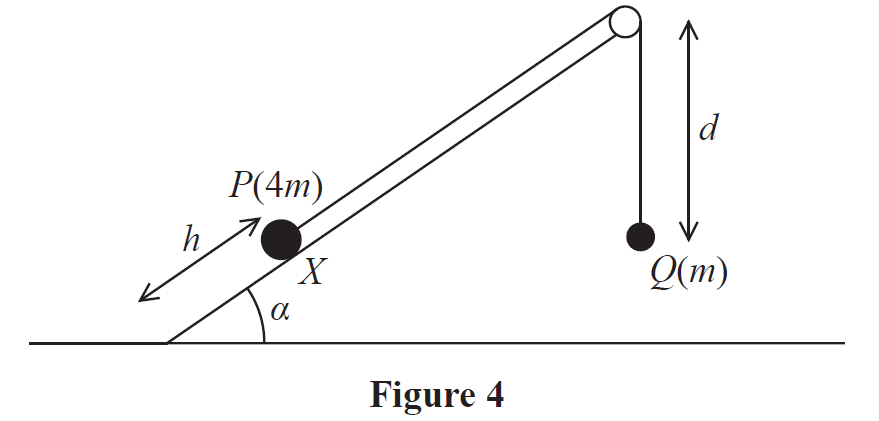 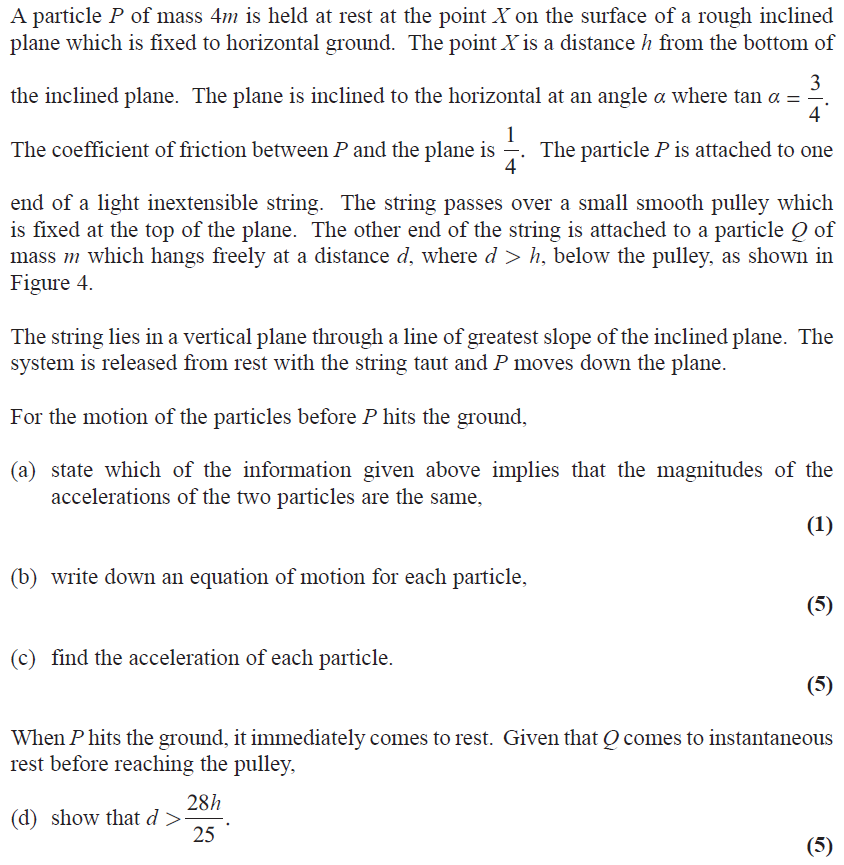 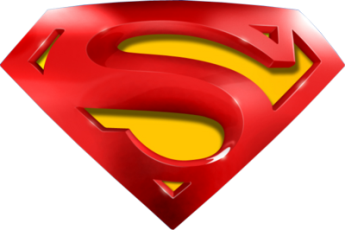 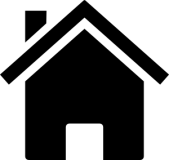 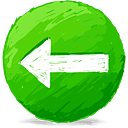 June 2018
A
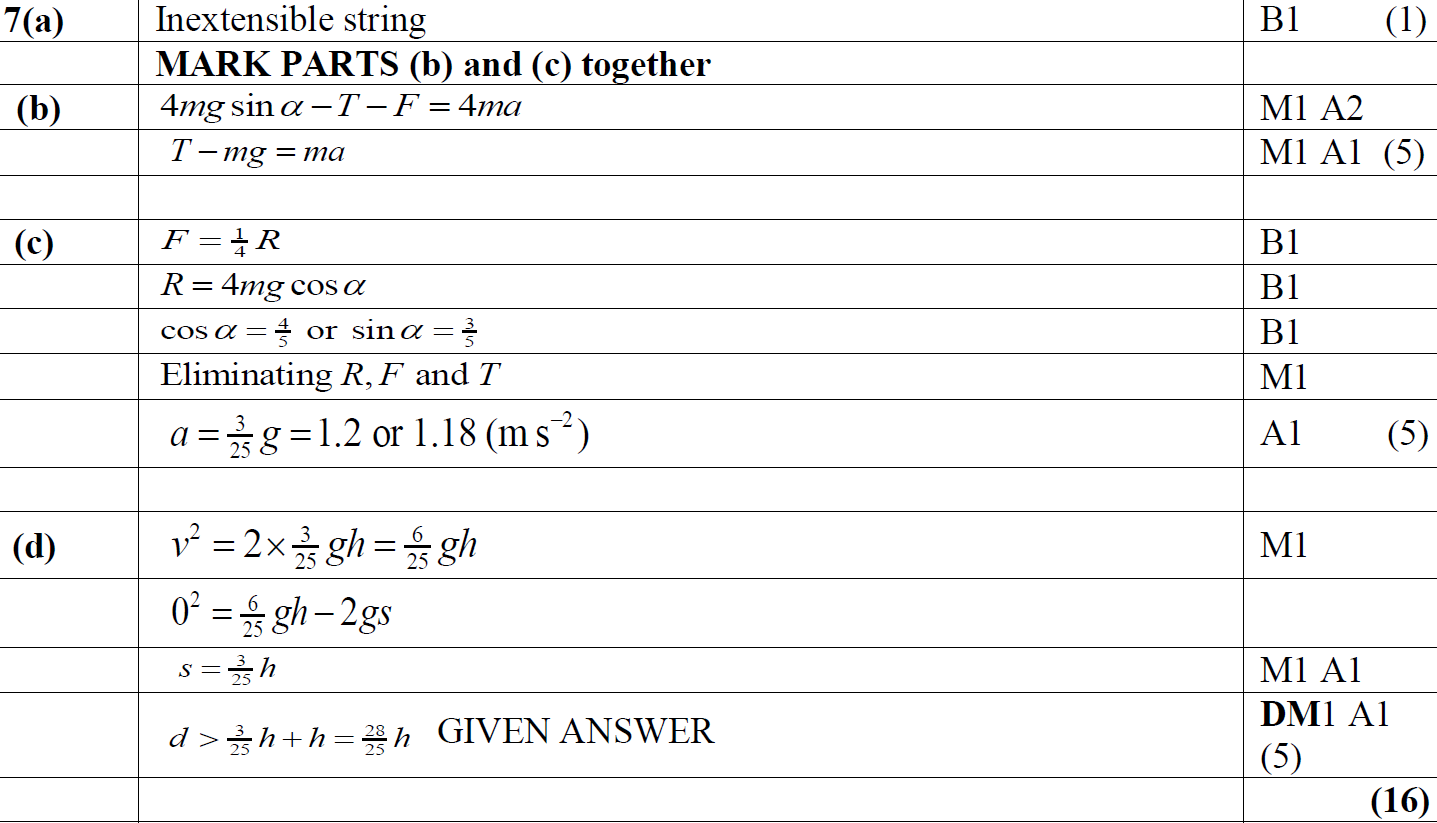 B
C
D
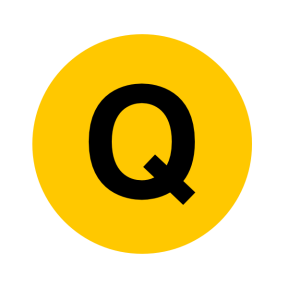 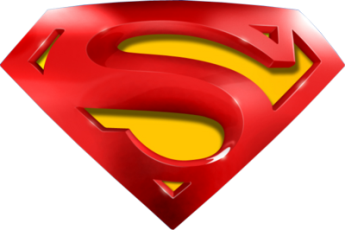 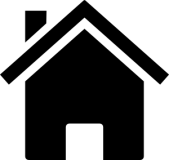 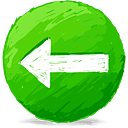 June 2018
A notes
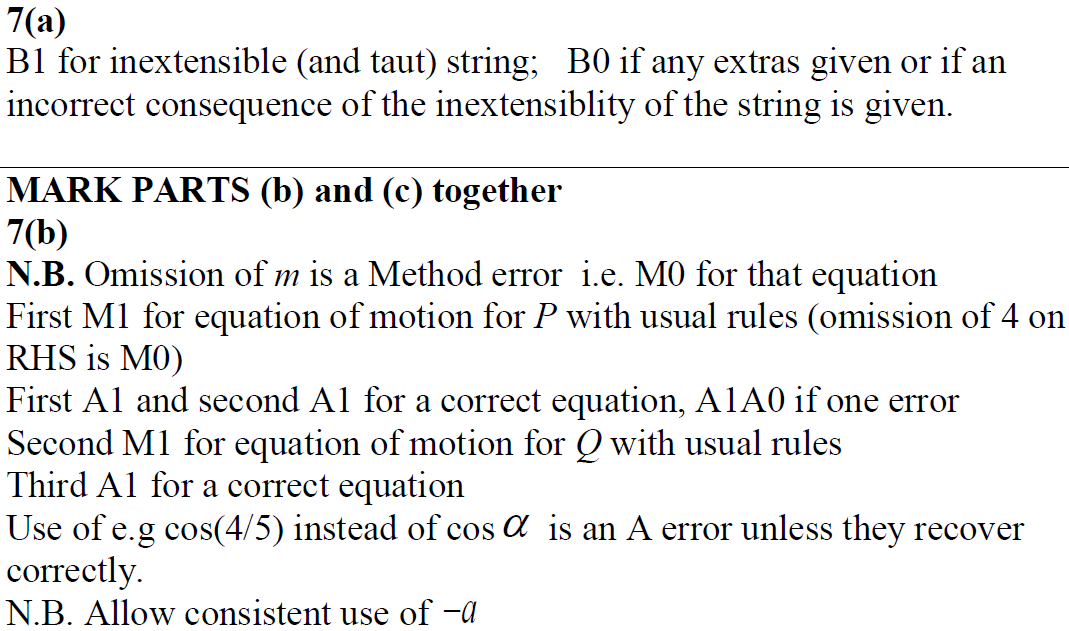 B notes
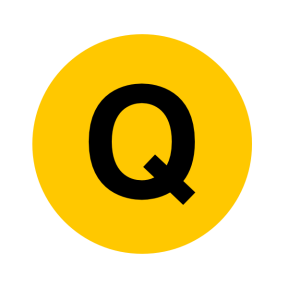 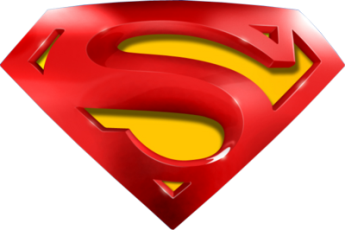 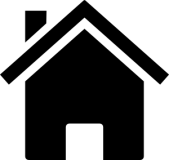 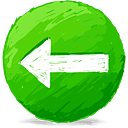 June 2018
C notes
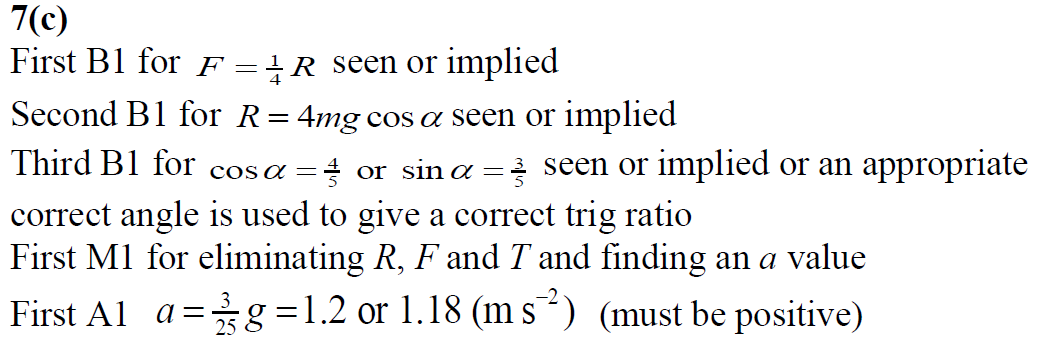 D notes
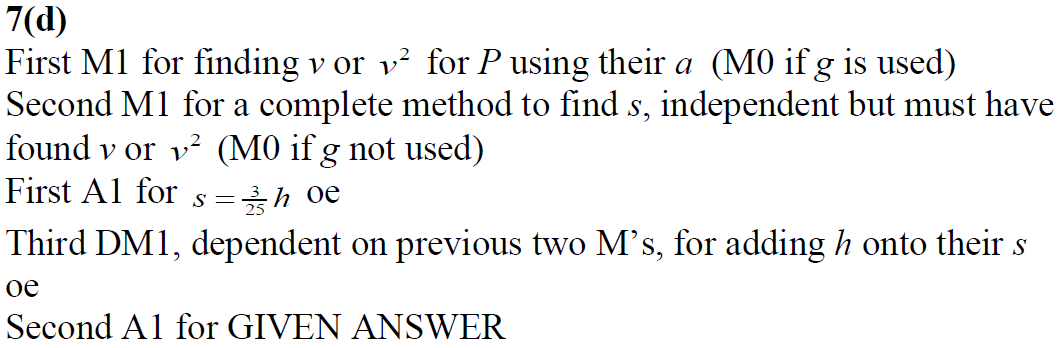 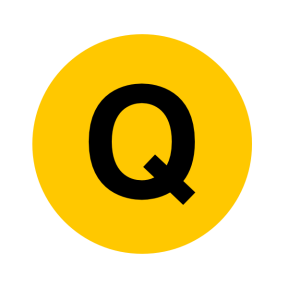 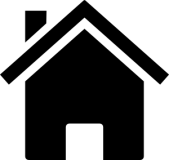 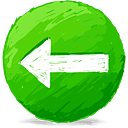 Old Spec Q’s
Old Spec Q’s (Connected Particles)
Resolving Forces
Practice G
2019
Practice I (i)
2020
2021
Practice I (ii)
2022
SAM
2018
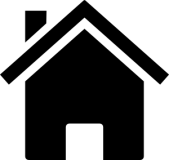 Practice Paper G
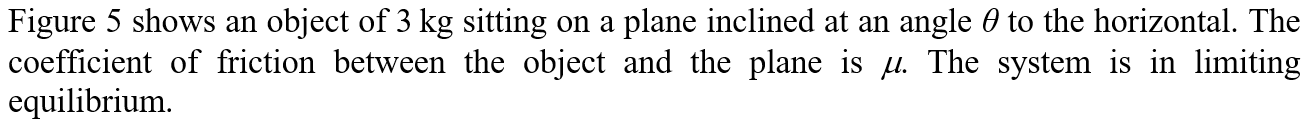 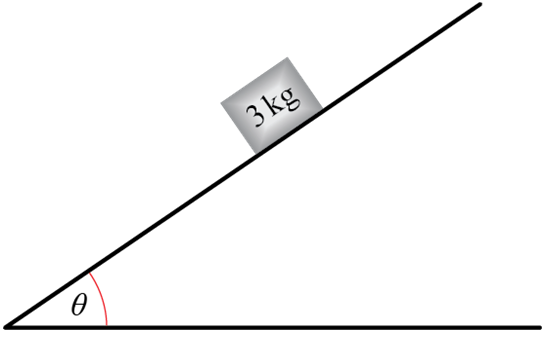 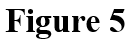 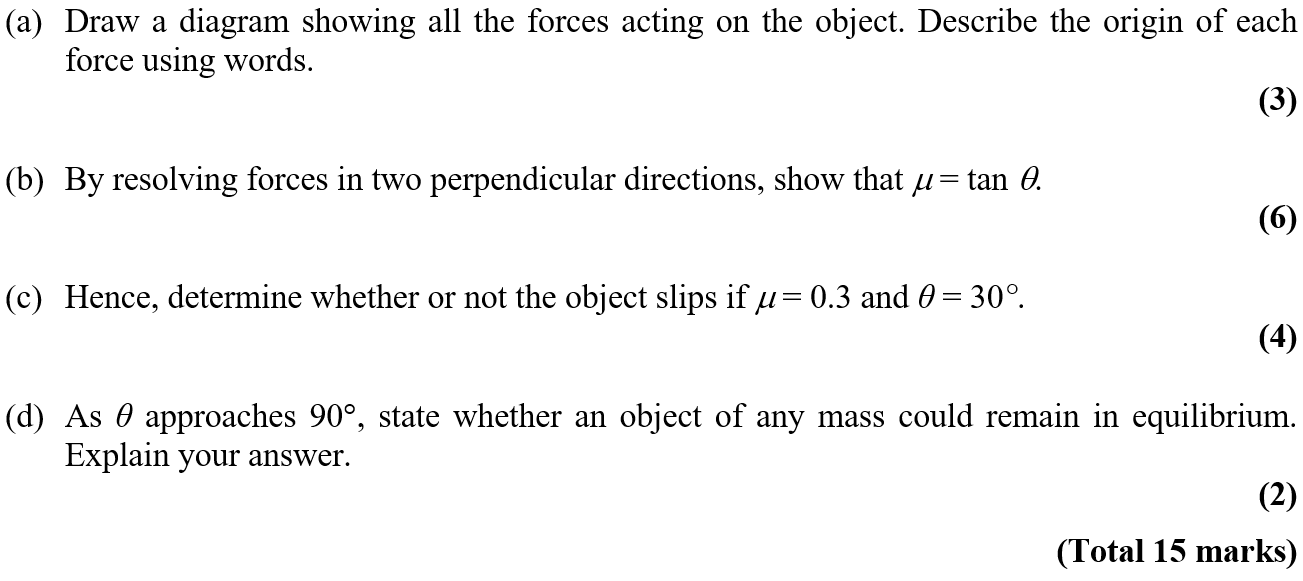 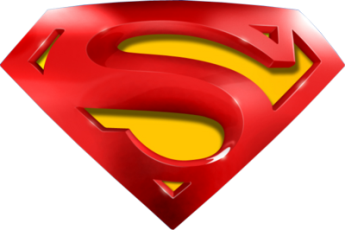 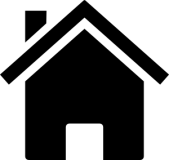 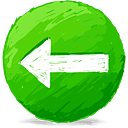 Practice Paper G
A
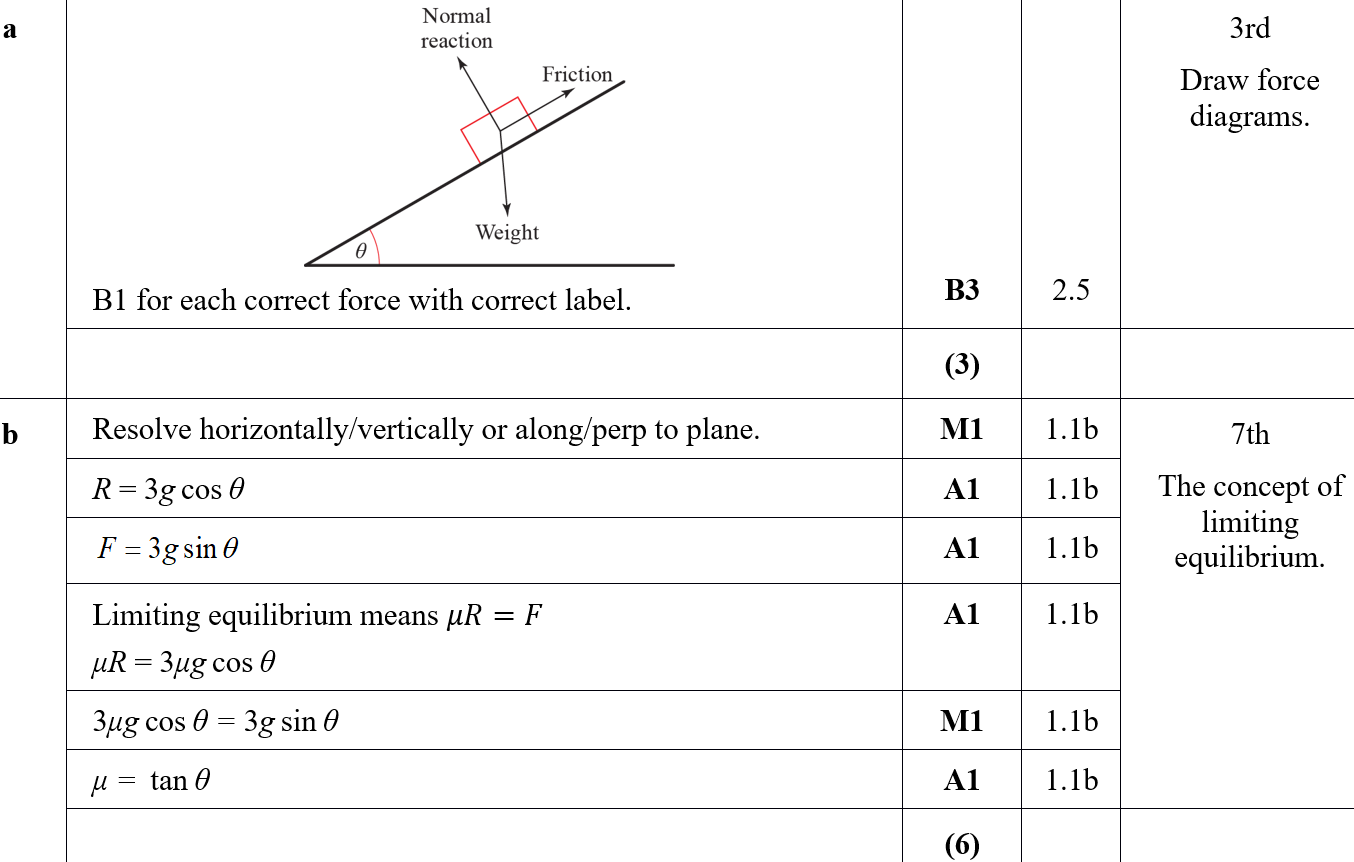 B
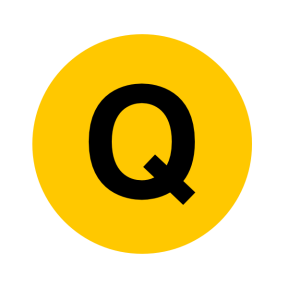 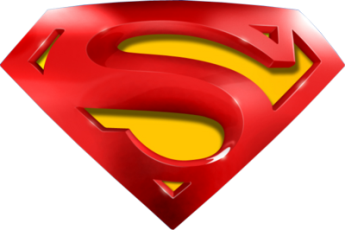 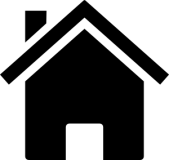 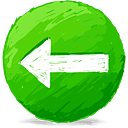 Practice Paper G
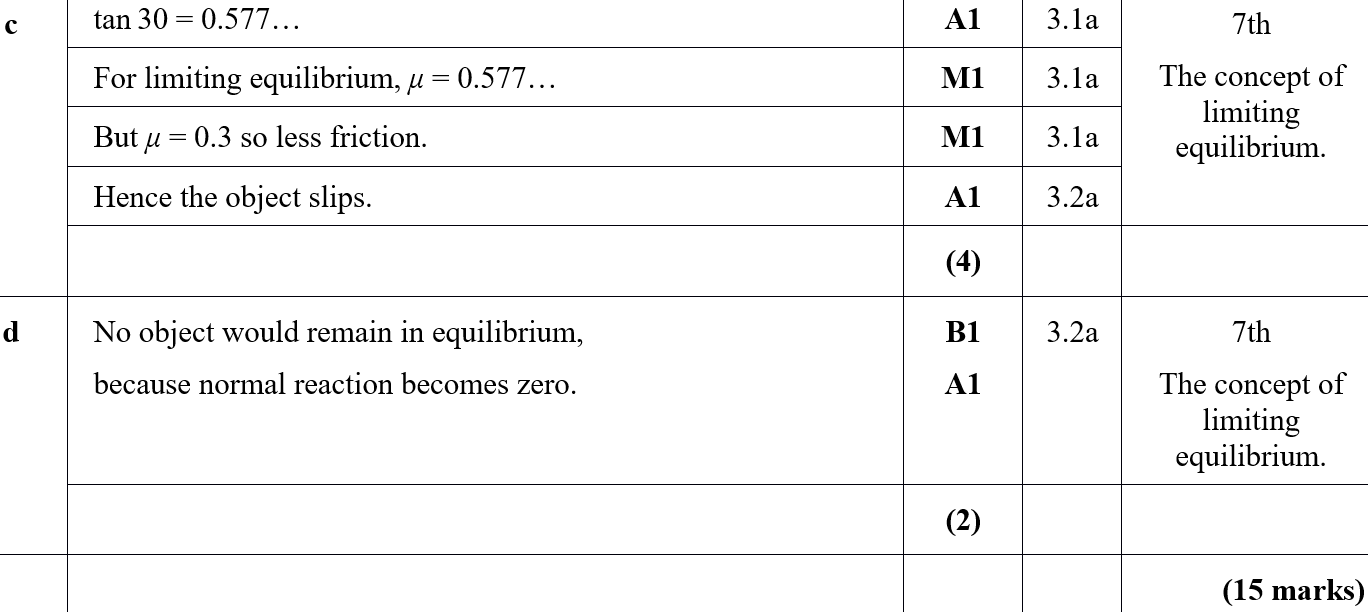 C
D
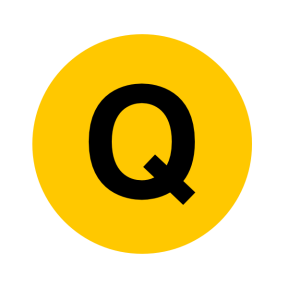 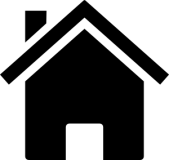 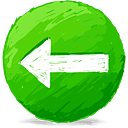 Practice Paper I
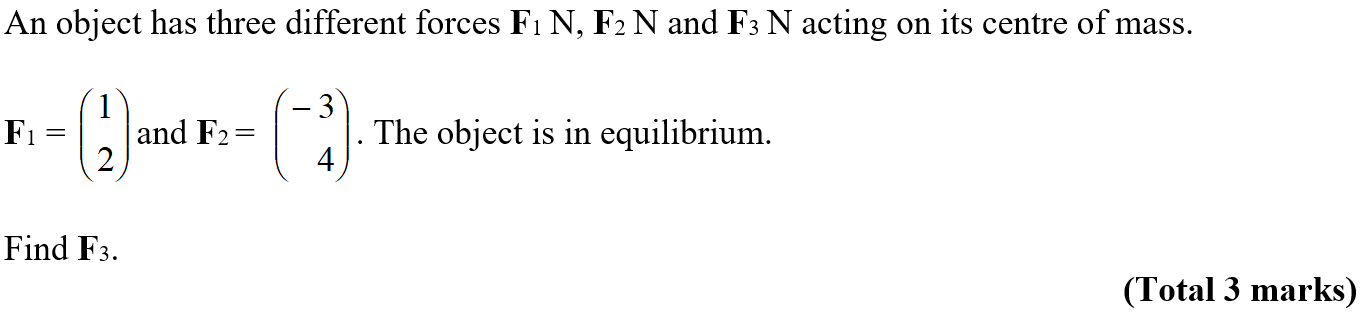 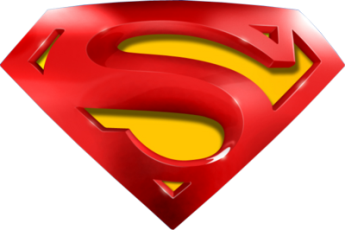 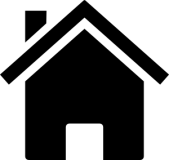 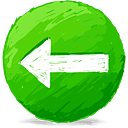 Practice Paper I
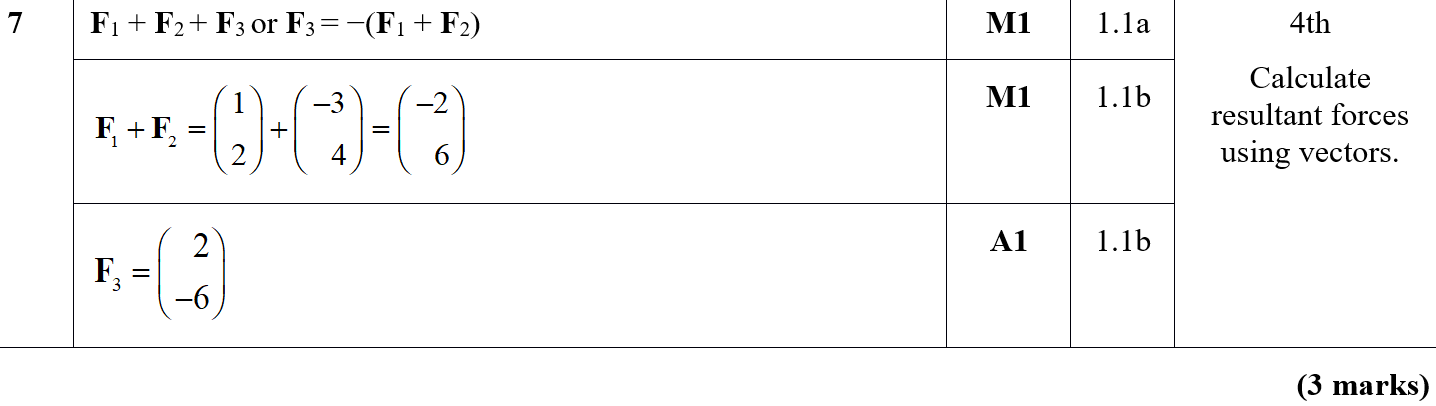 A
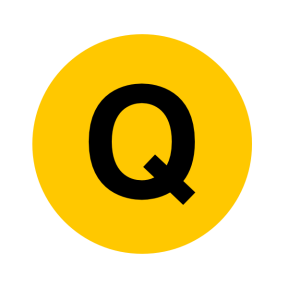 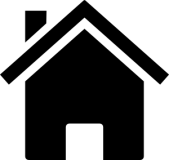 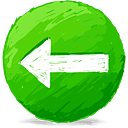 Practice Paper I
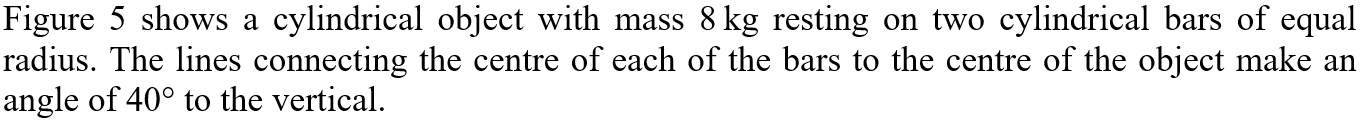 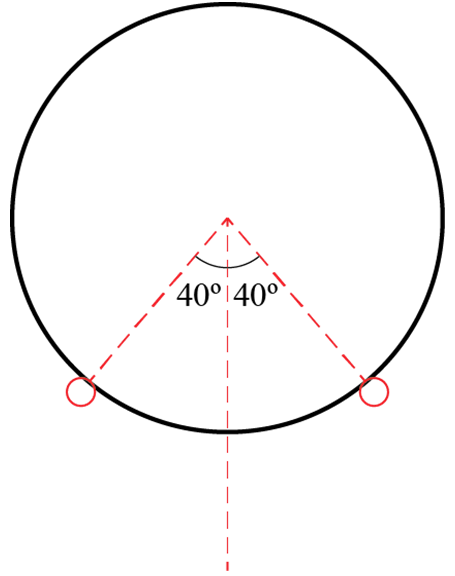 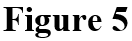 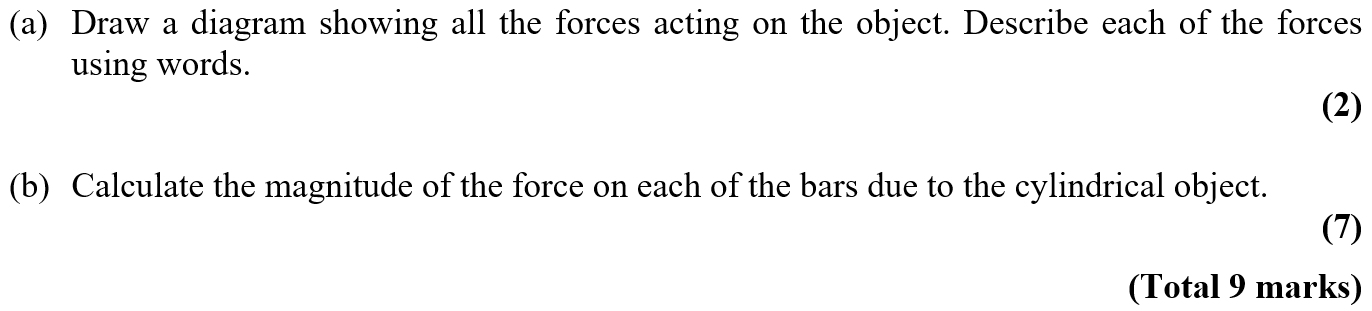 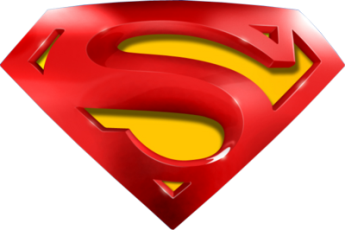 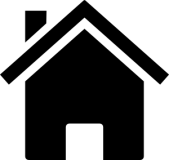 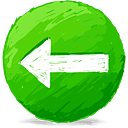 Practice Paper I
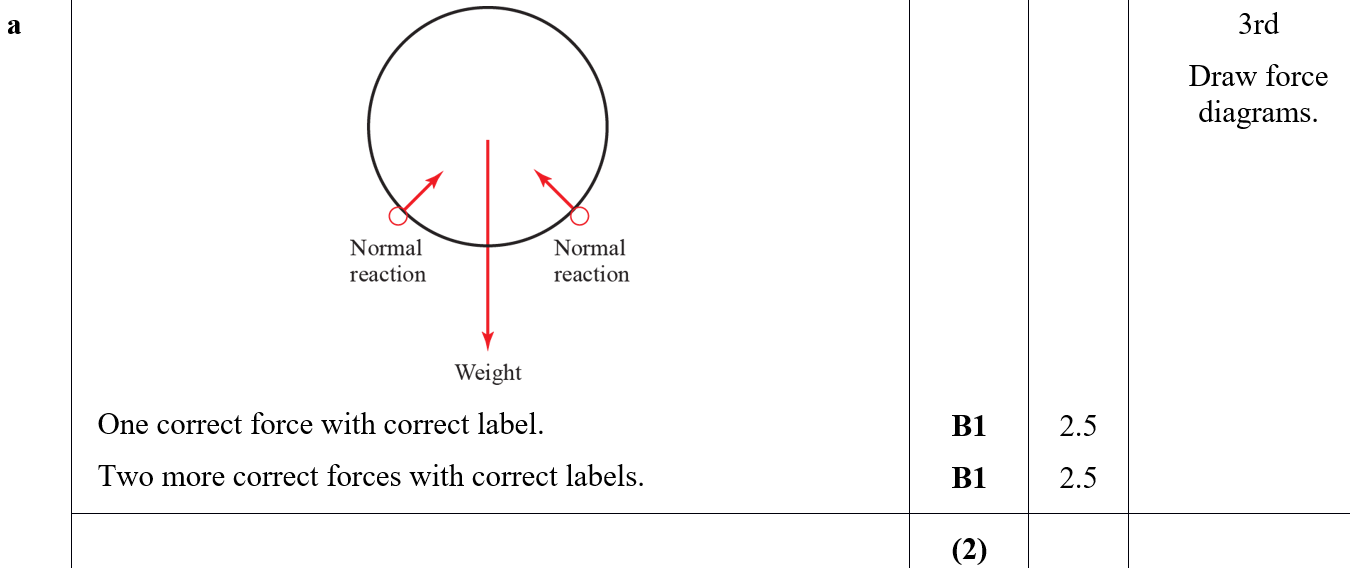 A
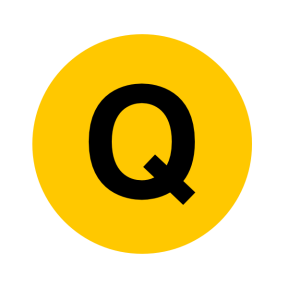 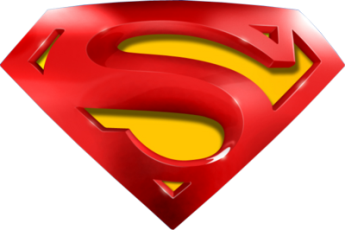 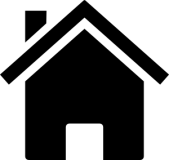 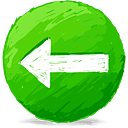 Practice Paper I
B
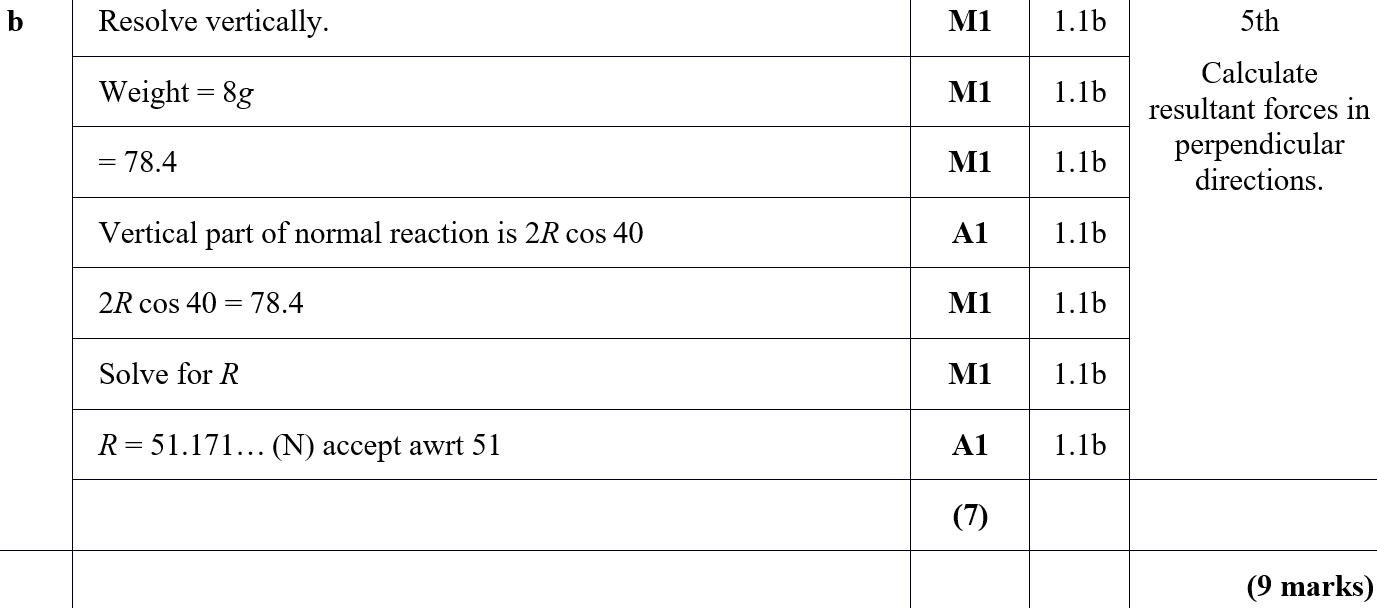 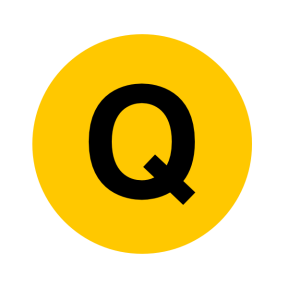 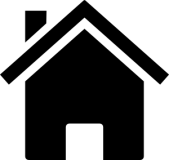 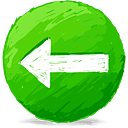 SAM
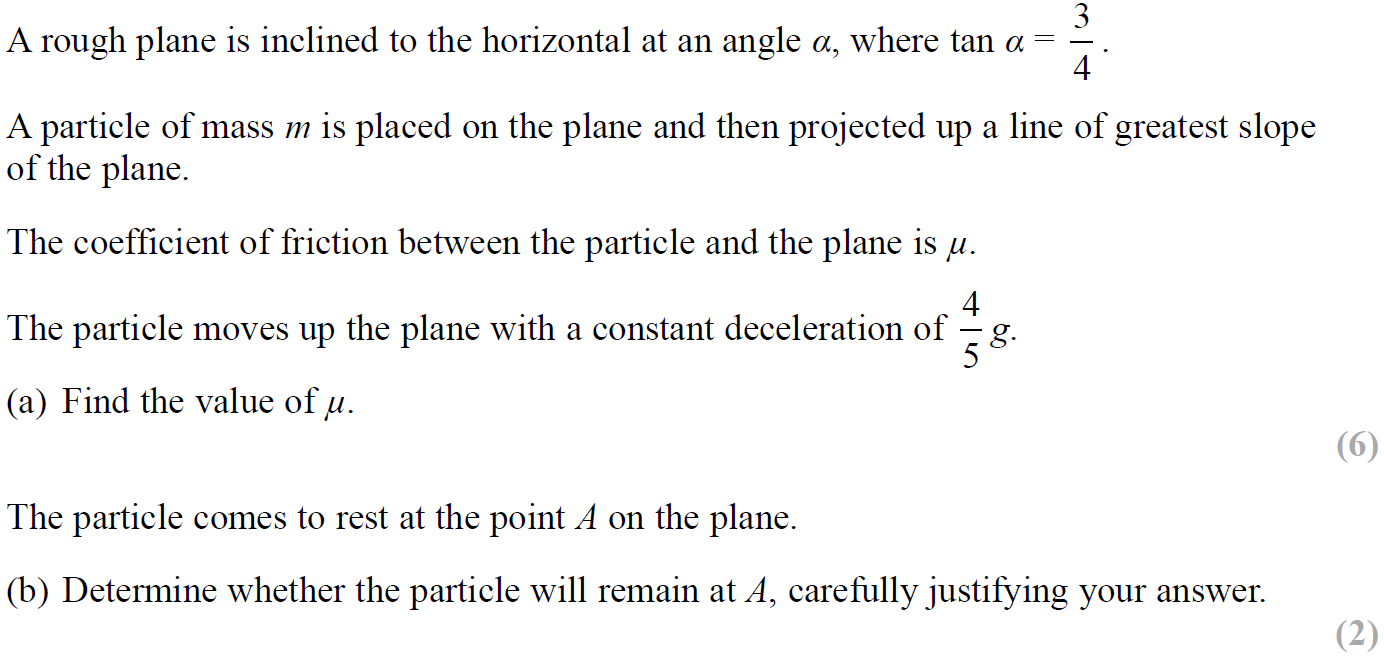 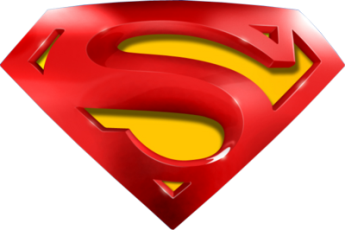 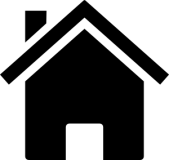 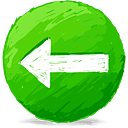 SAM
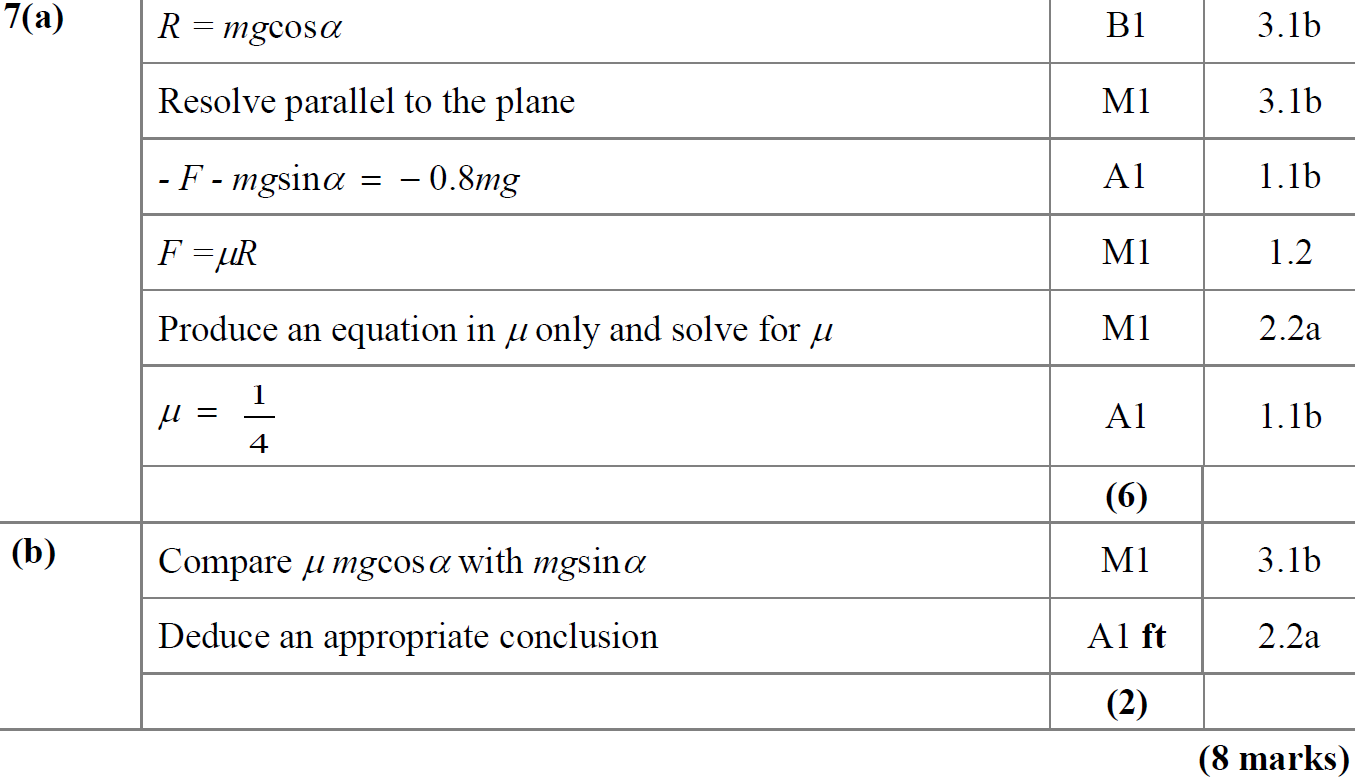 A
B
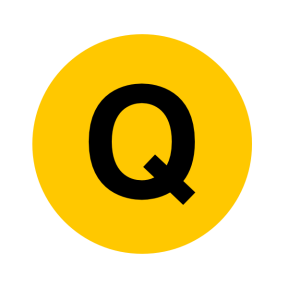 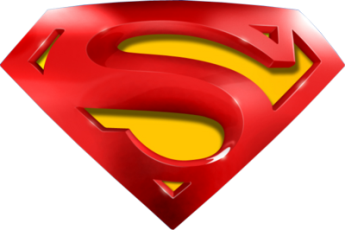 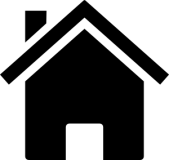 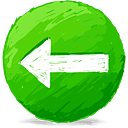 SAM
A notes
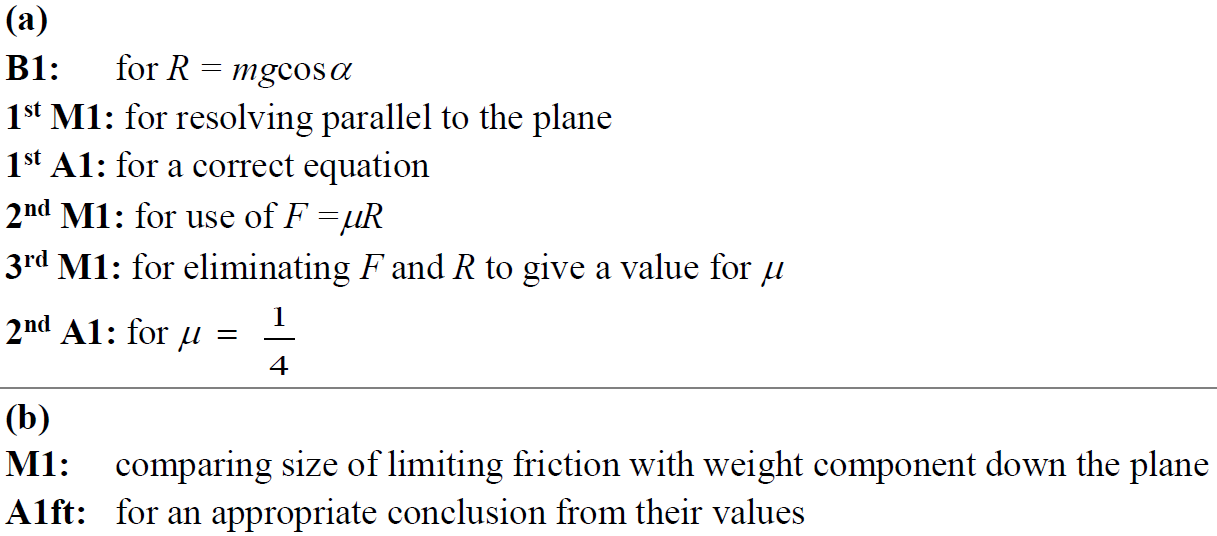 B notes
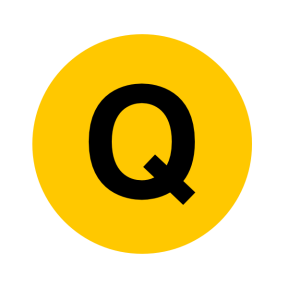 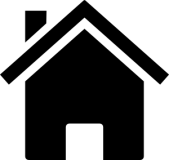 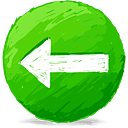 2018
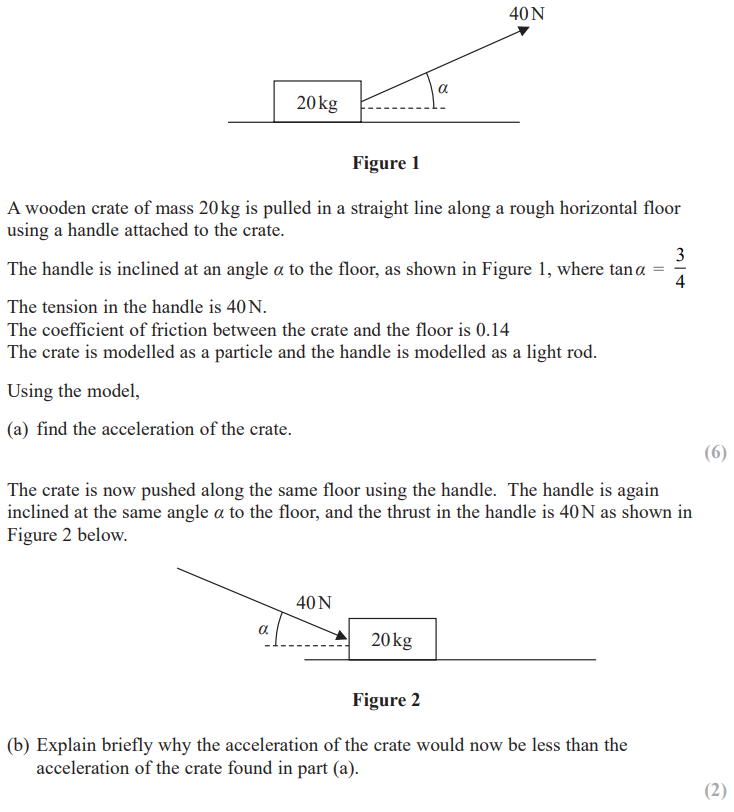 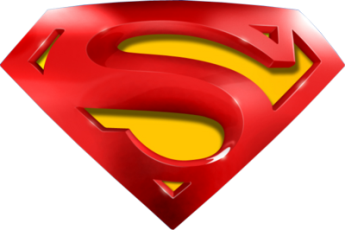 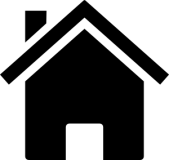 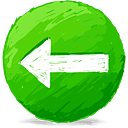 2018
A
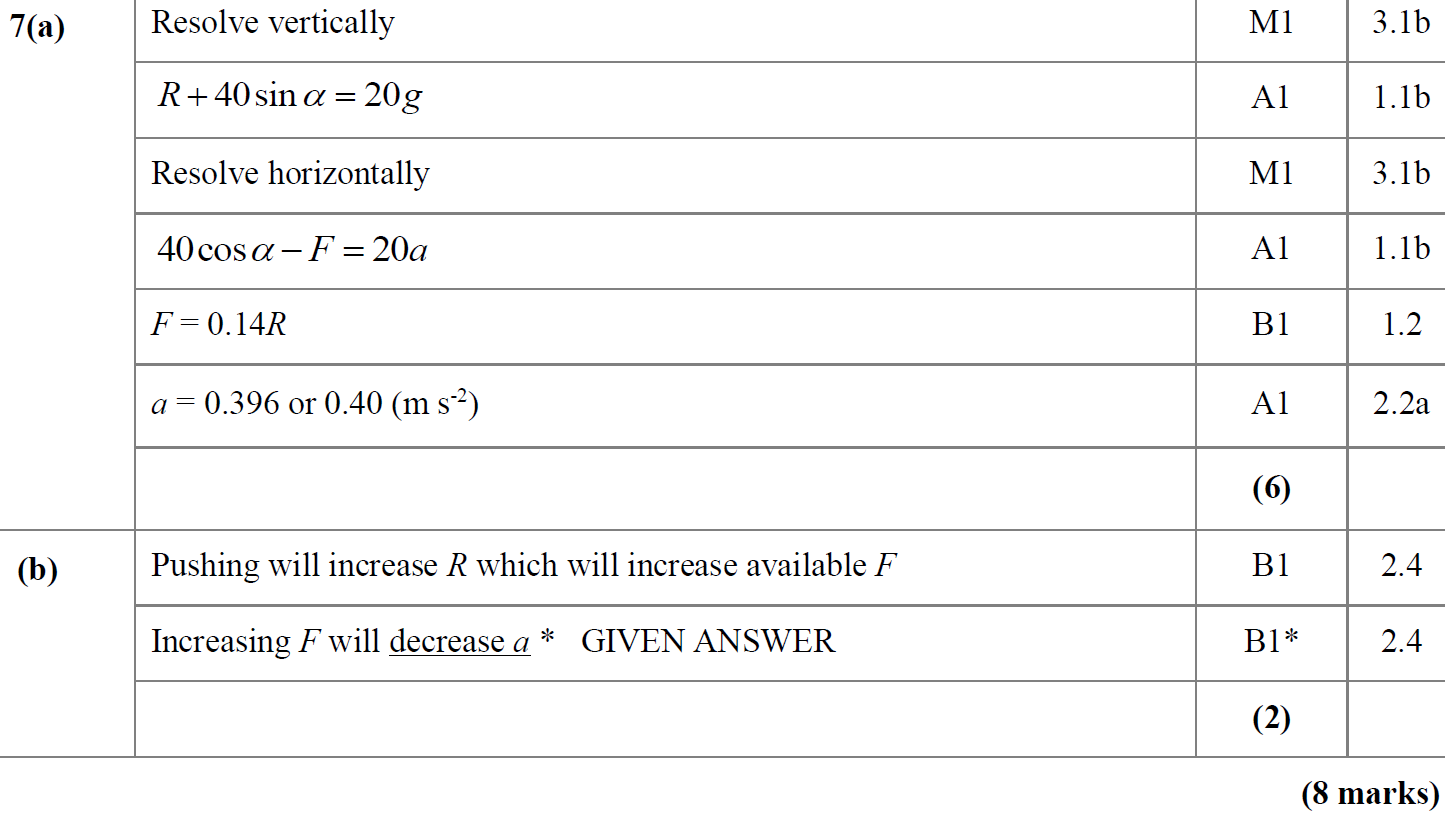 B
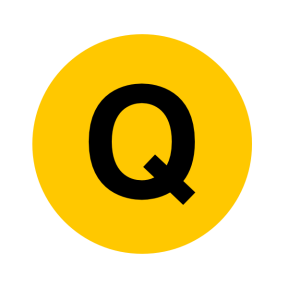 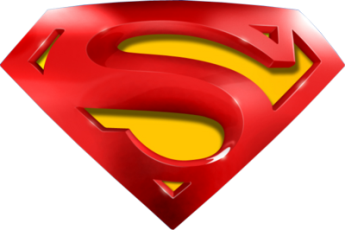 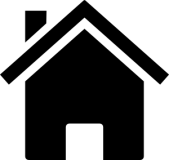 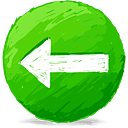 2018
A (SF)
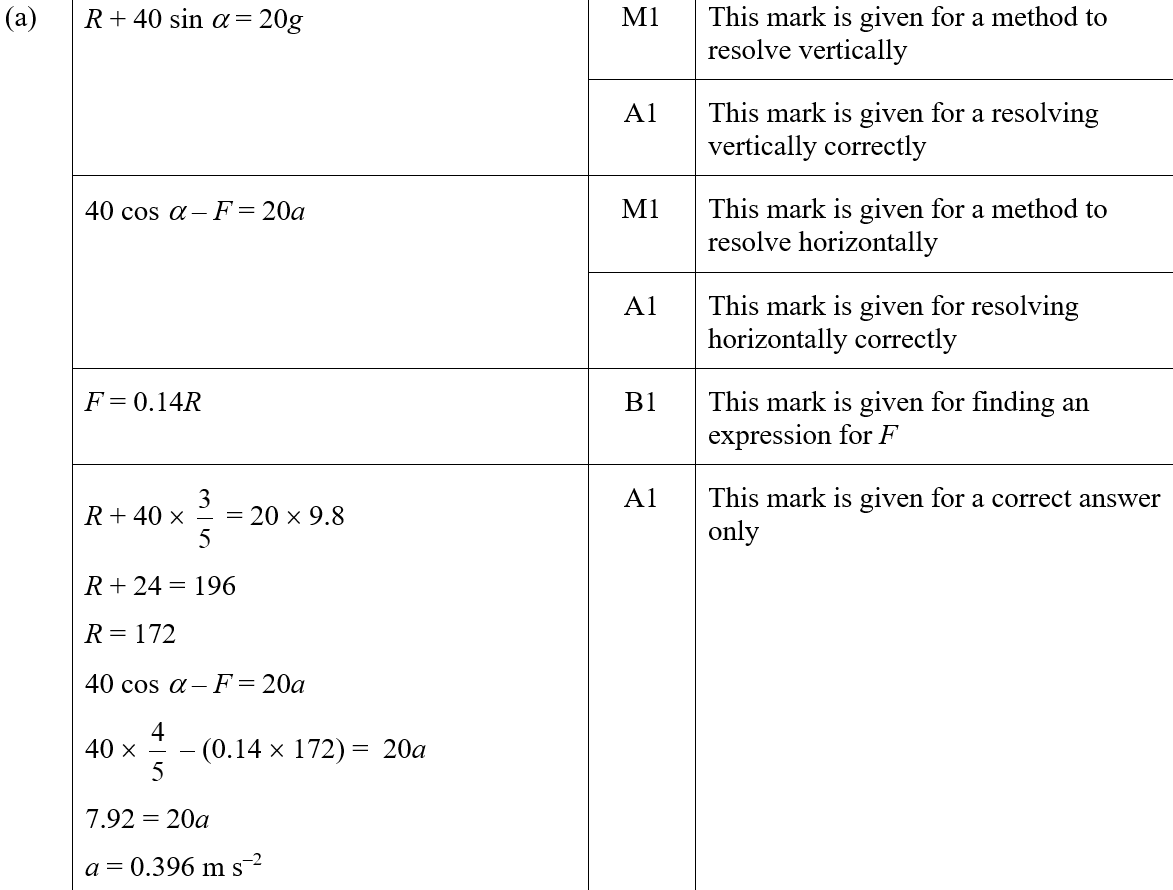 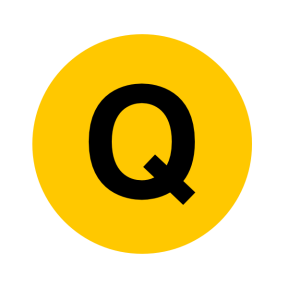 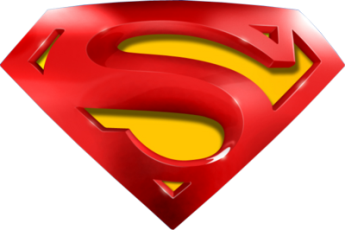 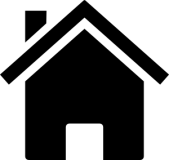 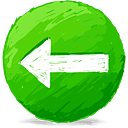 2018
B (SF)
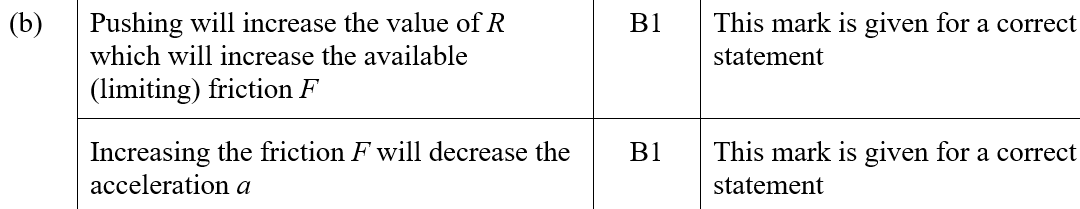 A notes
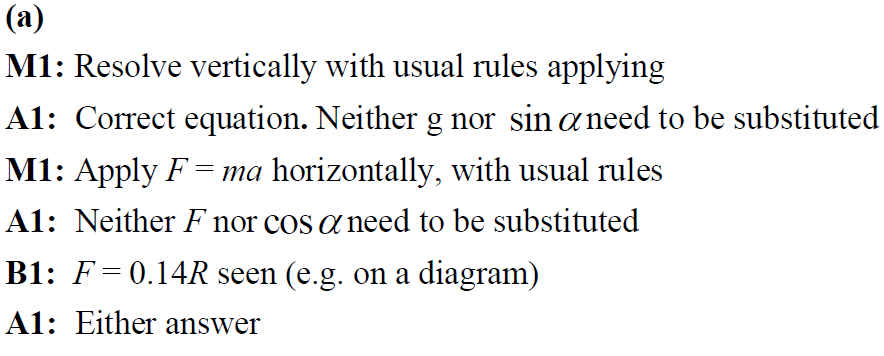 B notes
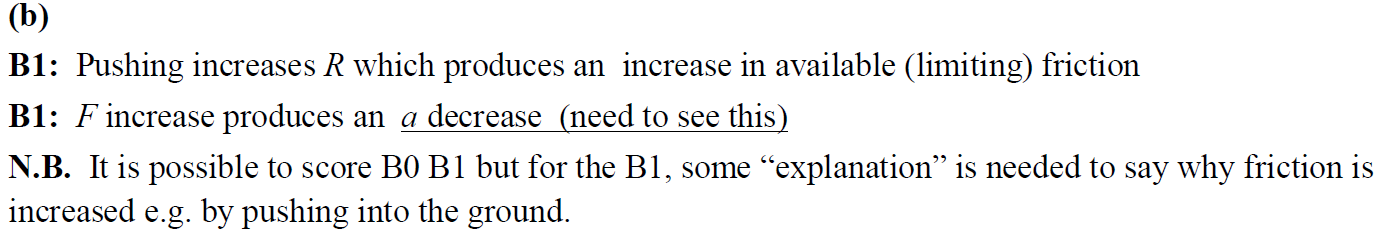 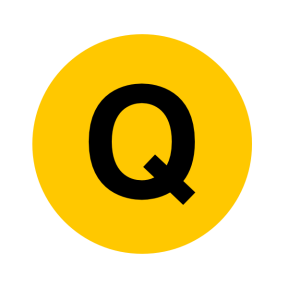 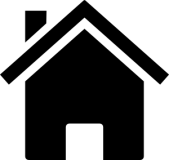 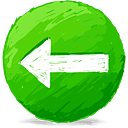 2019
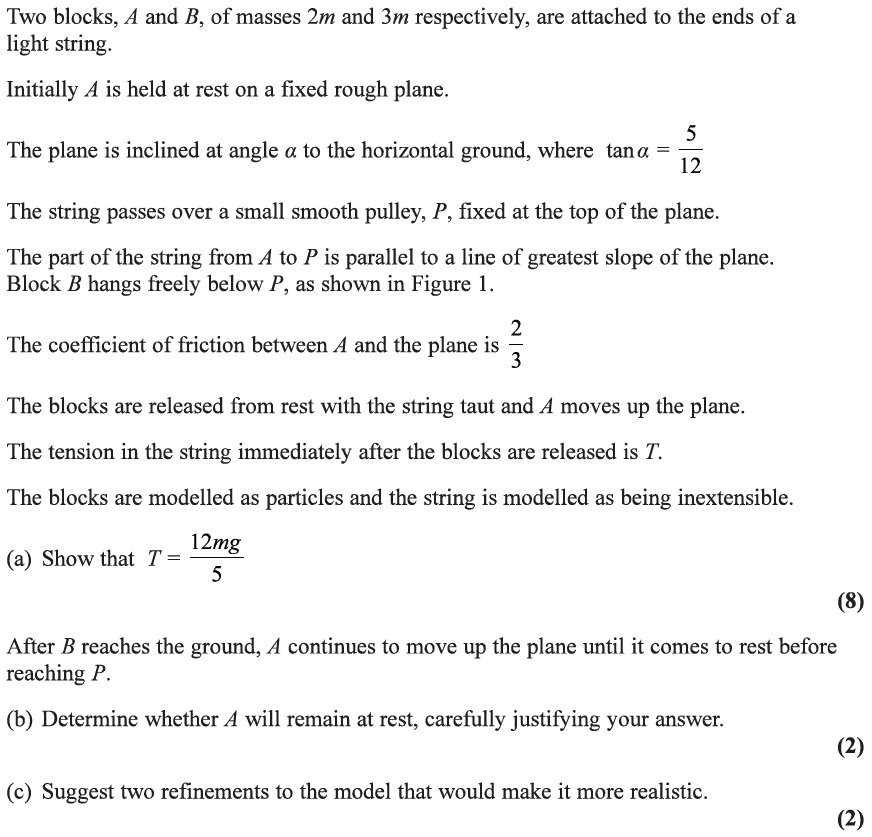 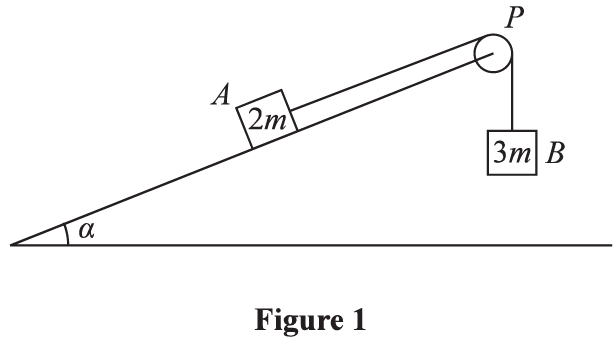 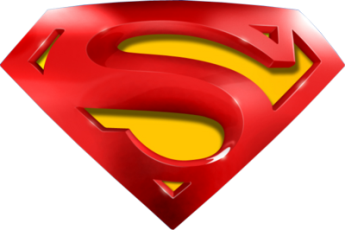 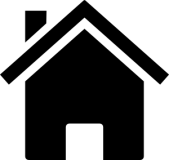 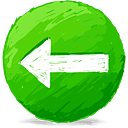 2019
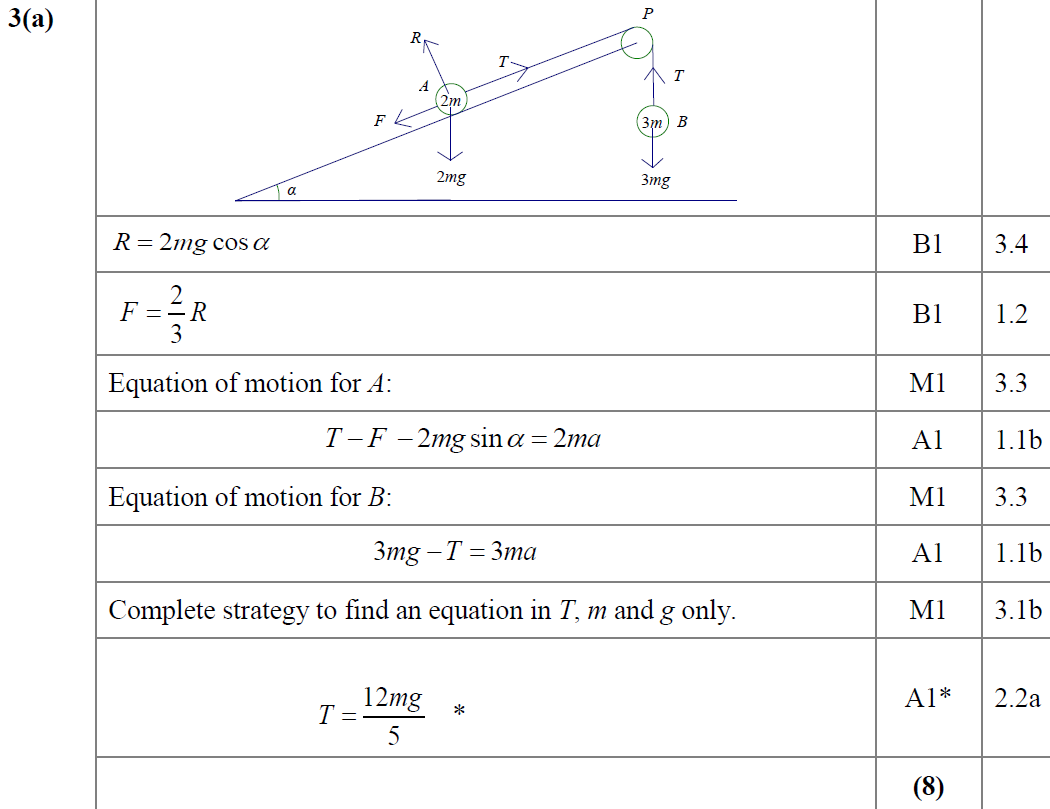 A
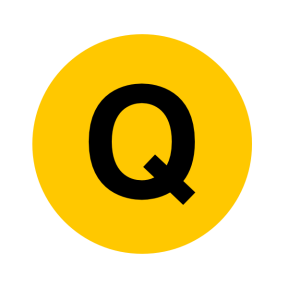 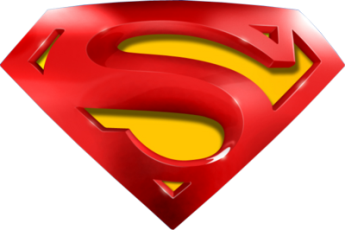 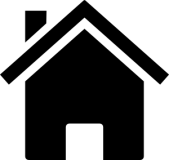 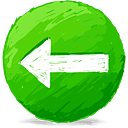 2019
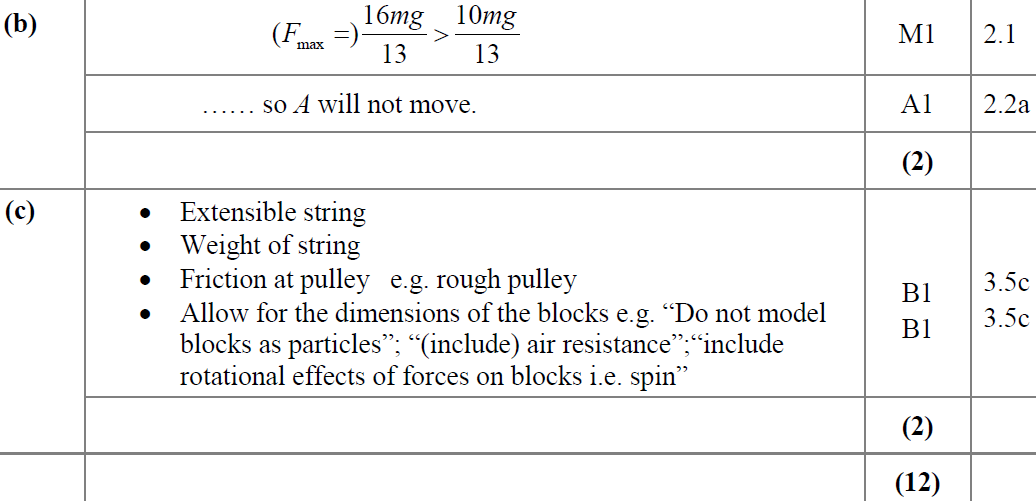 B
C
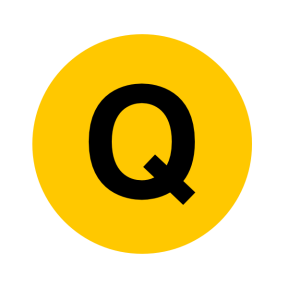 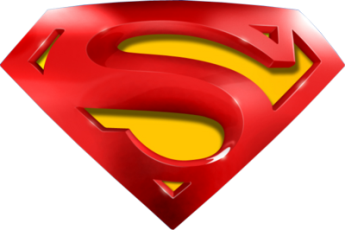 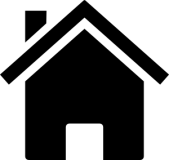 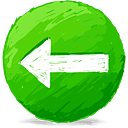 2019
A SF
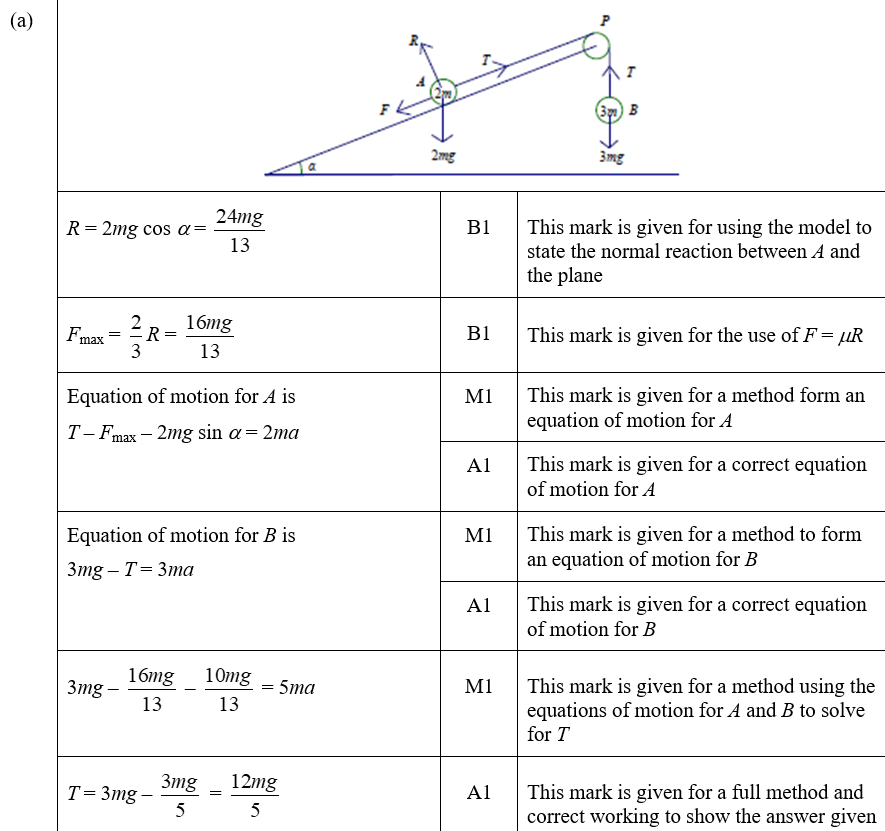 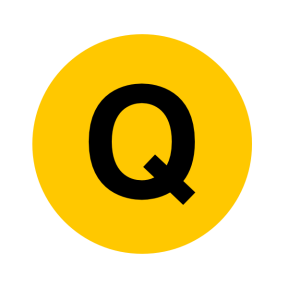 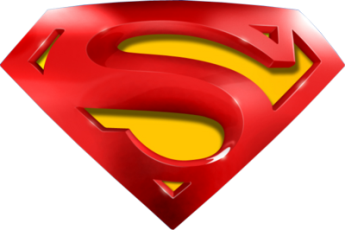 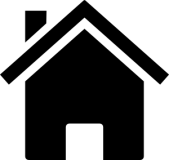 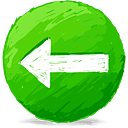 2019
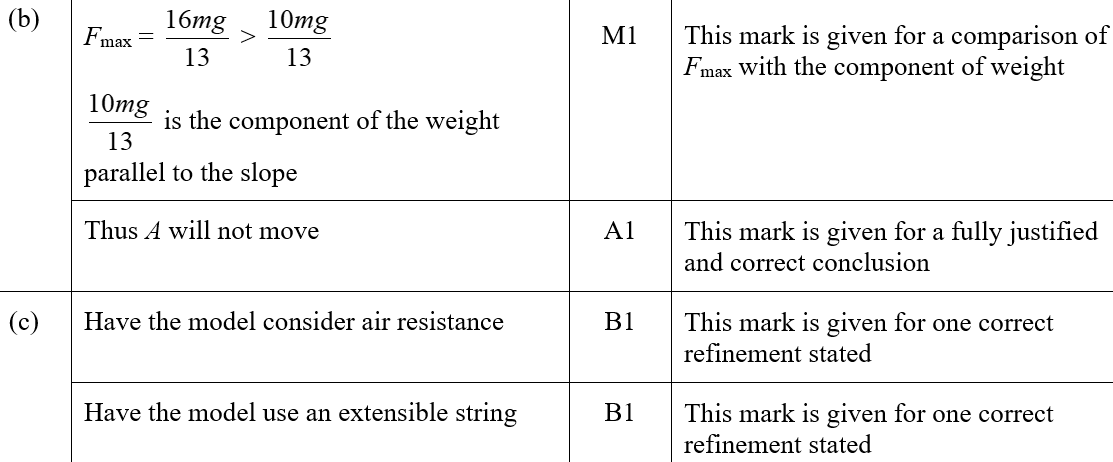 B SF
C SF
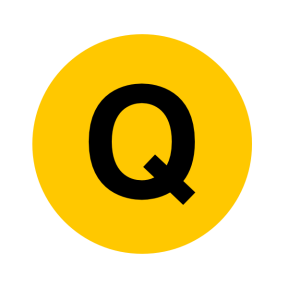 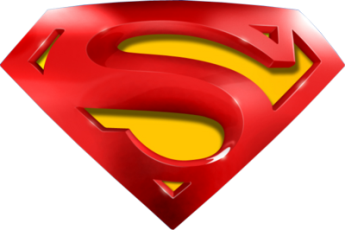 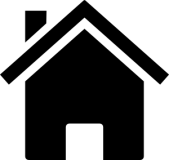 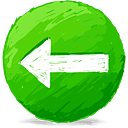 2019
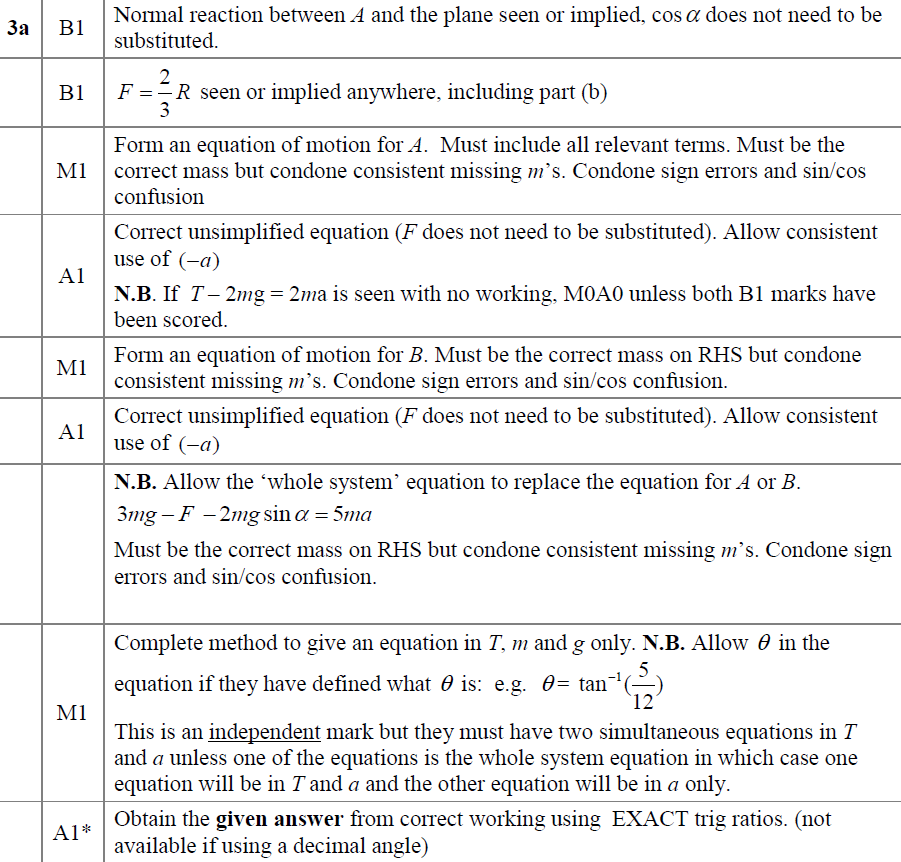 A notes
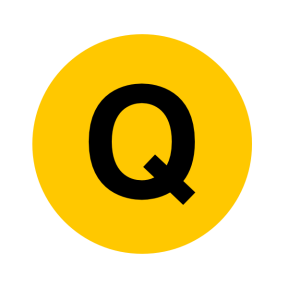 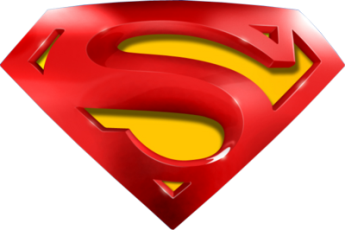 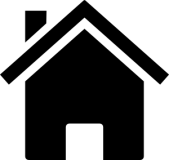 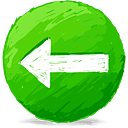 2019
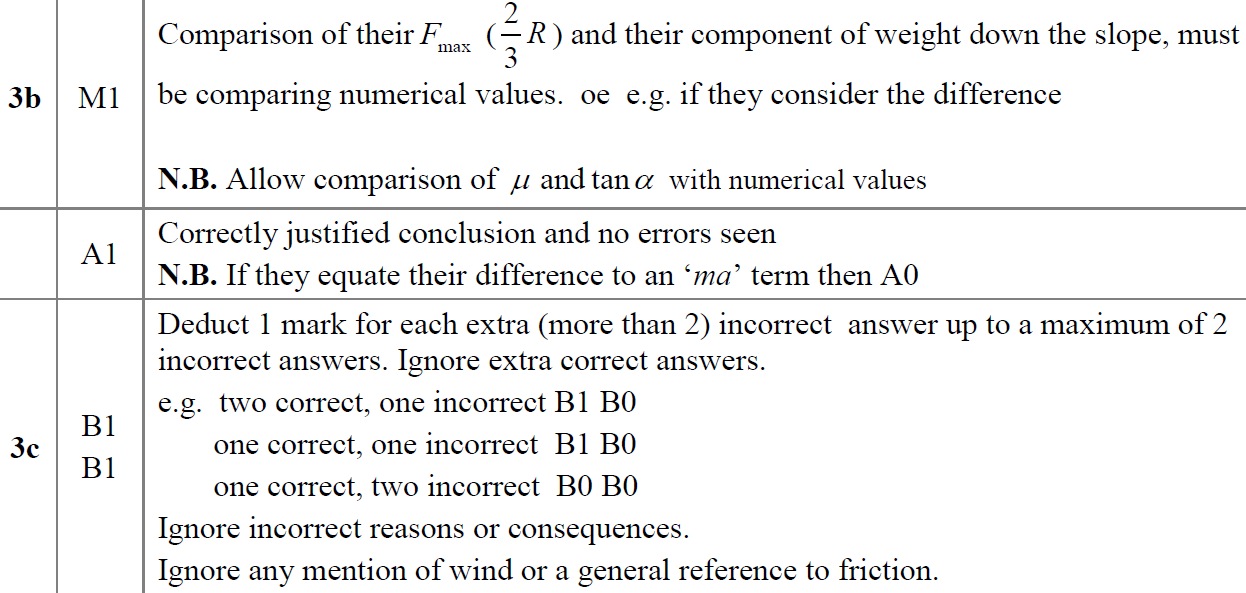 B notes
C notes
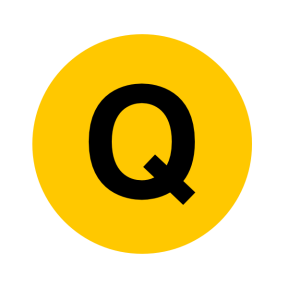 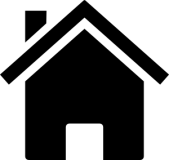 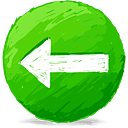 2020
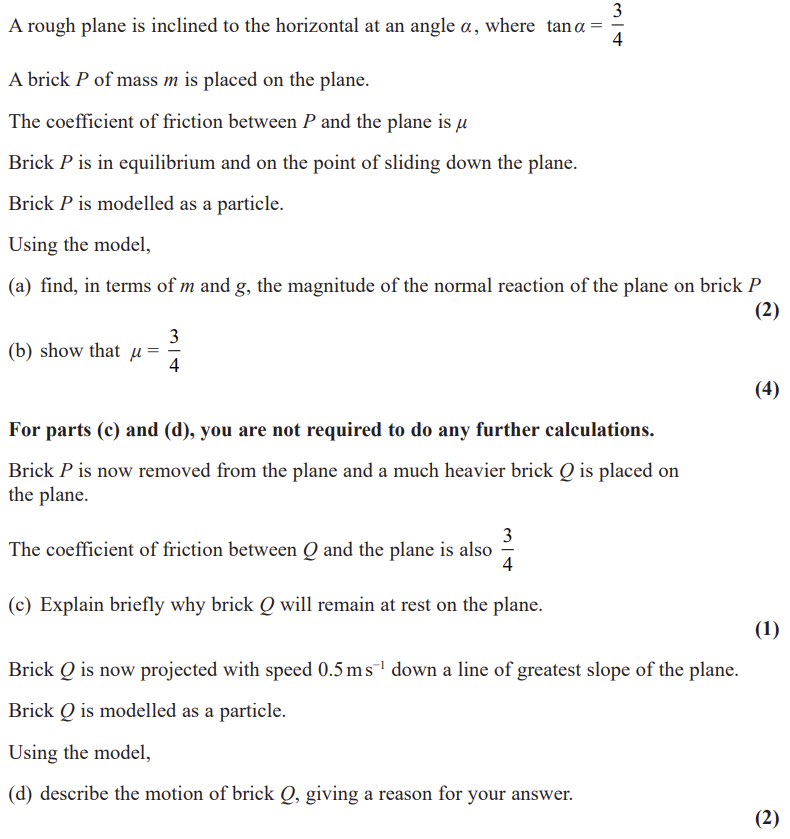 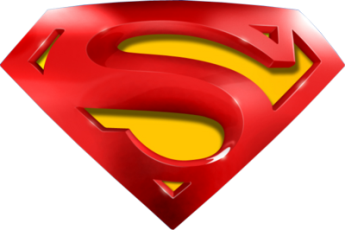 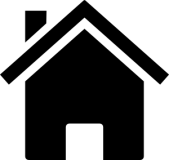 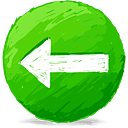 2020
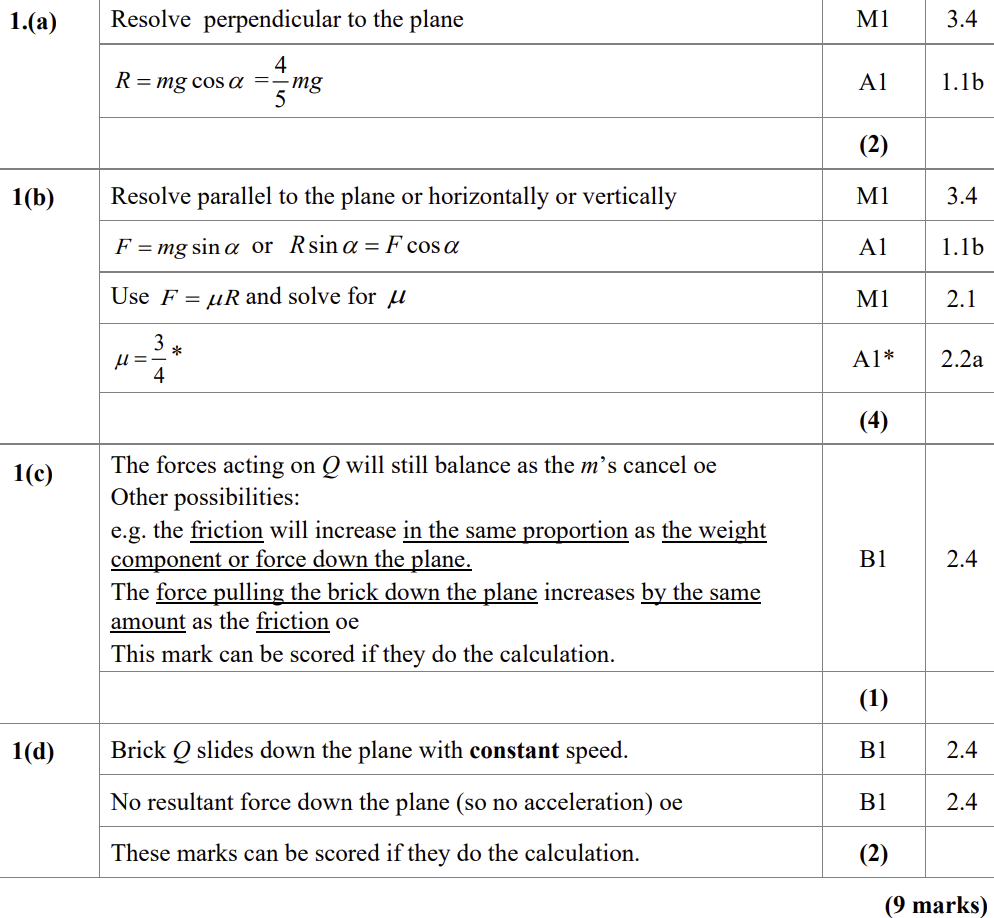 A
B
C
D
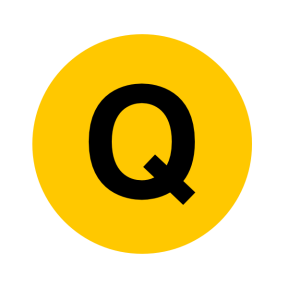 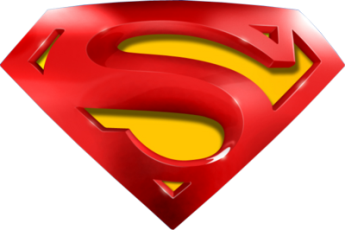 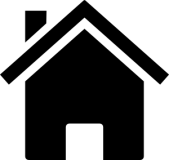 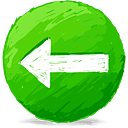 2020
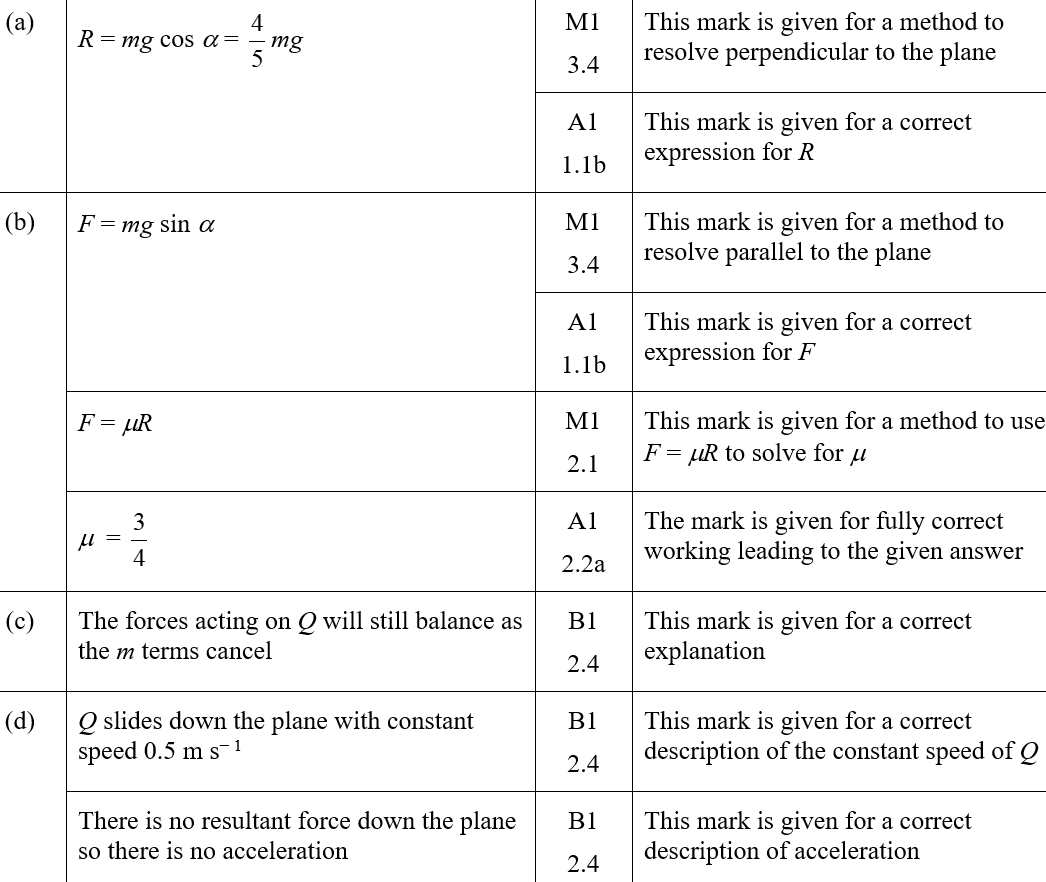 A SF
B SF
C SF
D SF
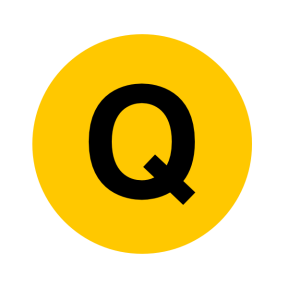 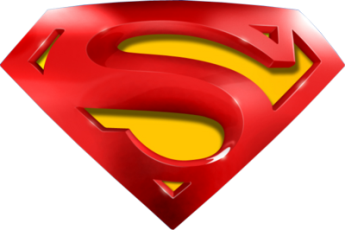 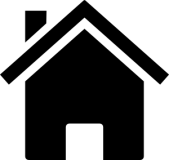 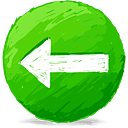 2020
A notes
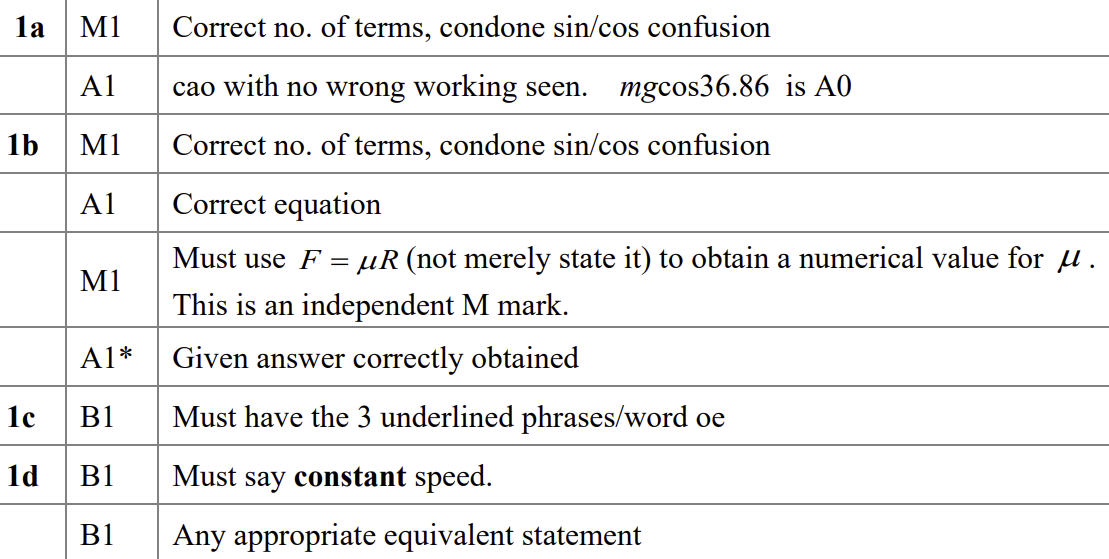 B notes
C notes
D notes
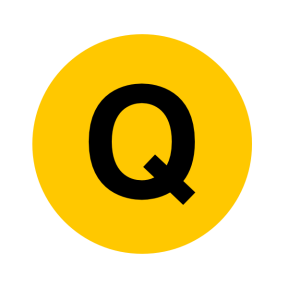 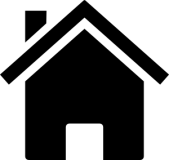 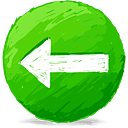 2021
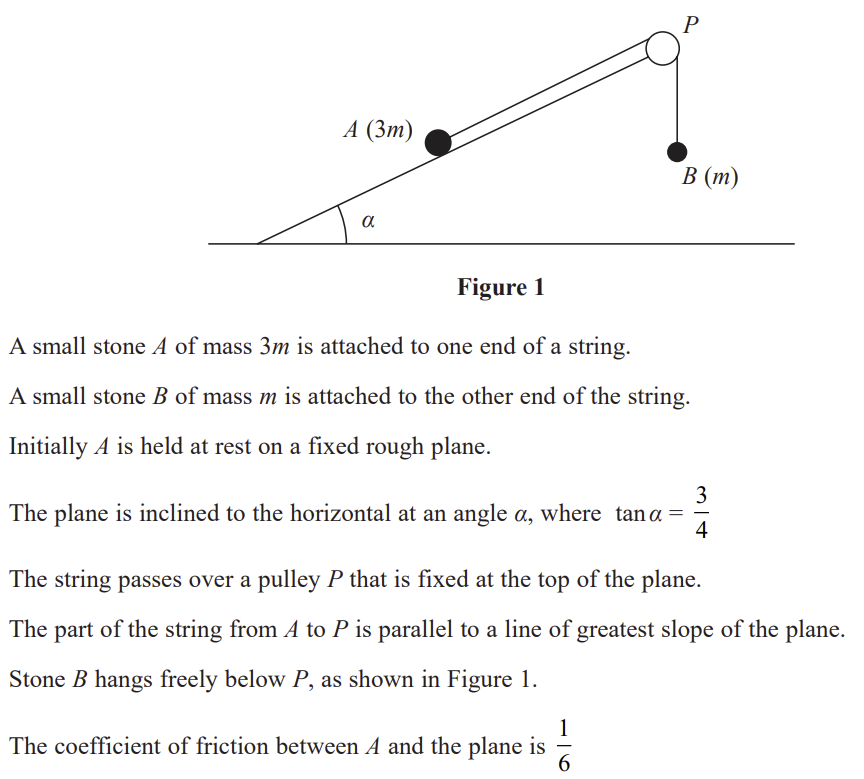 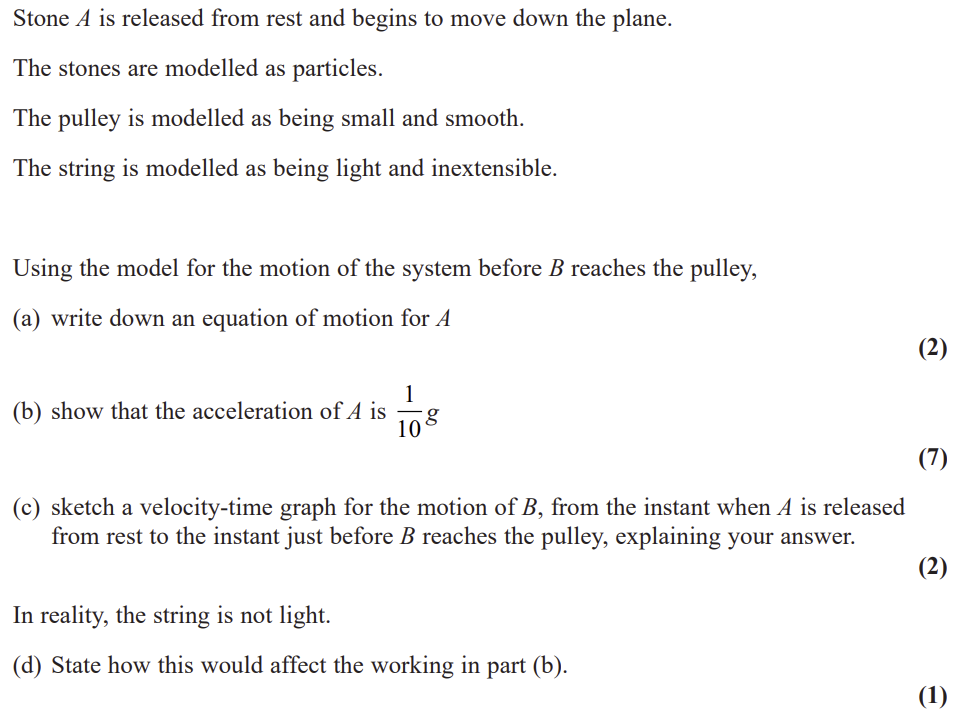 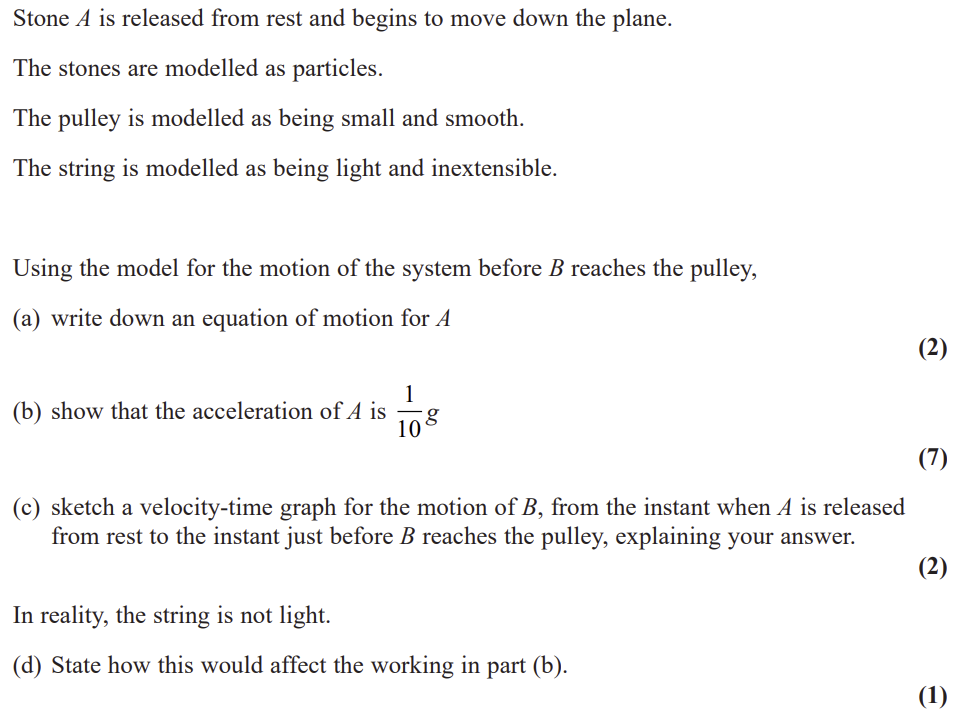 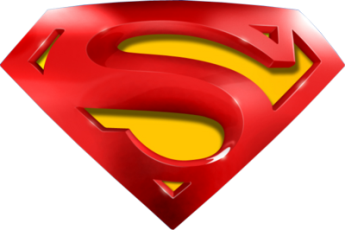 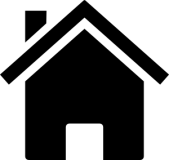 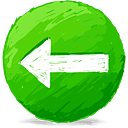 2021
A
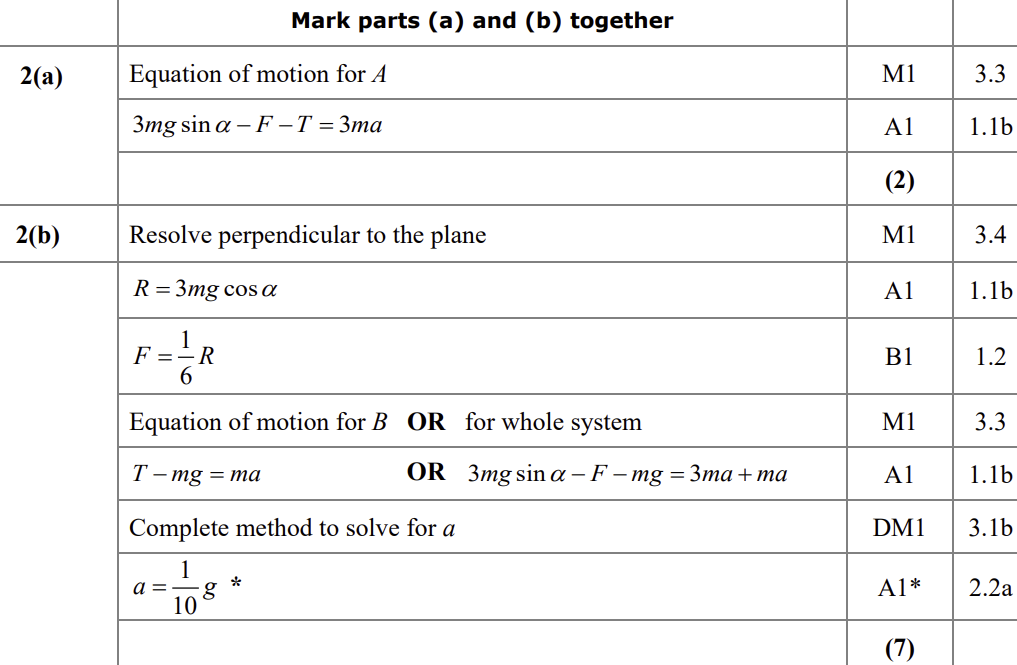 B
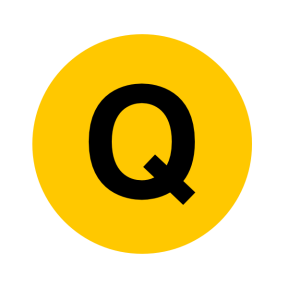 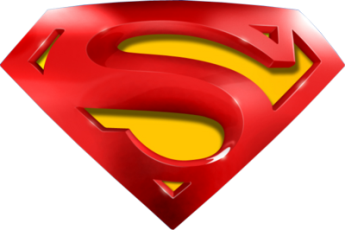 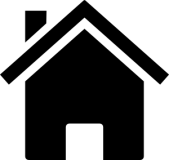 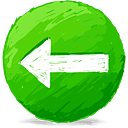 2021
C
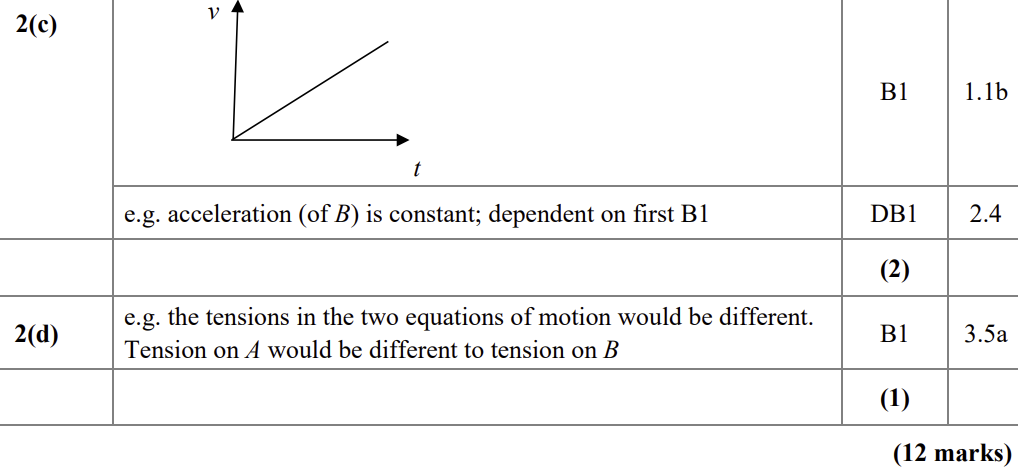 D
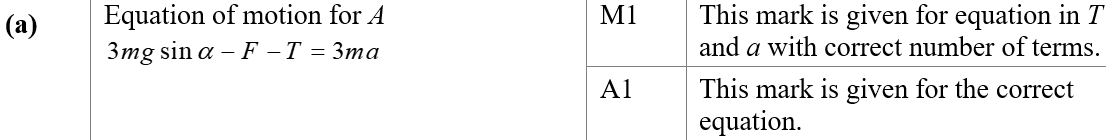 A SF
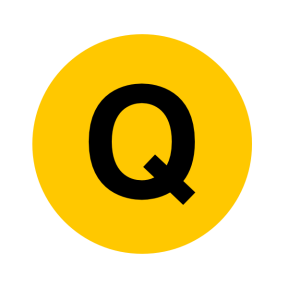 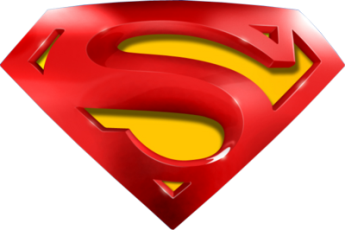 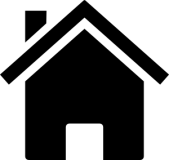 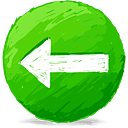 2021
B SF
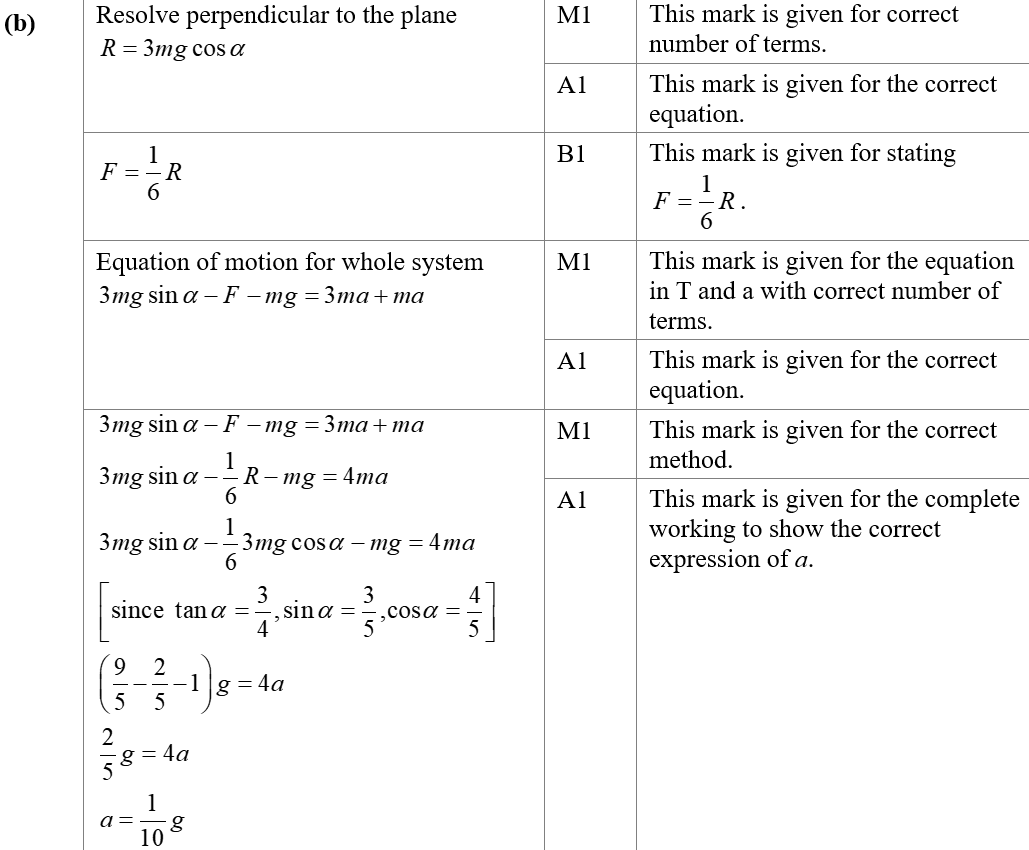 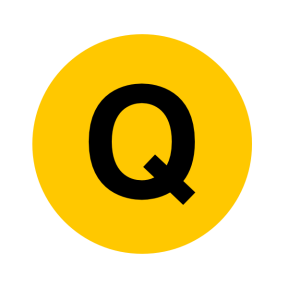 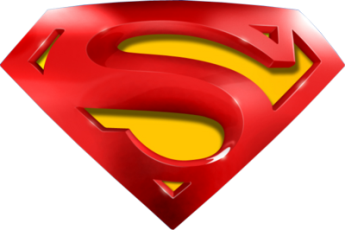 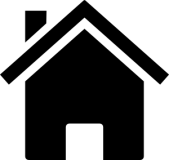 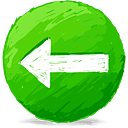 2021
C SF
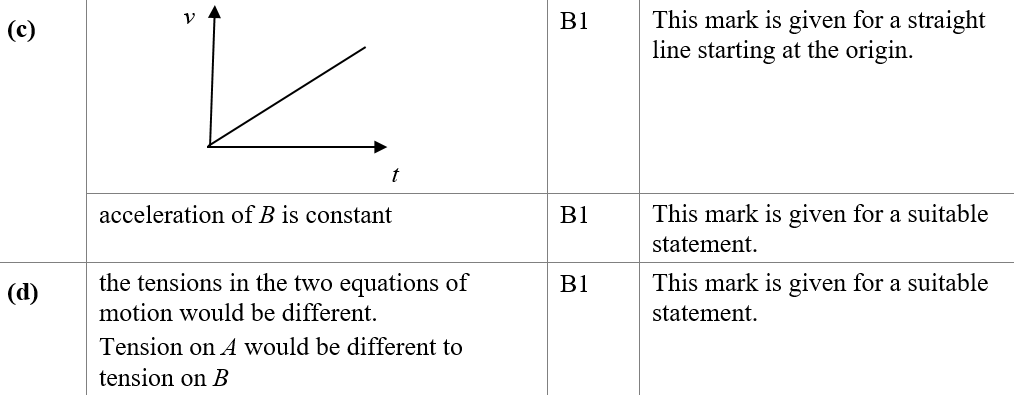 D SF
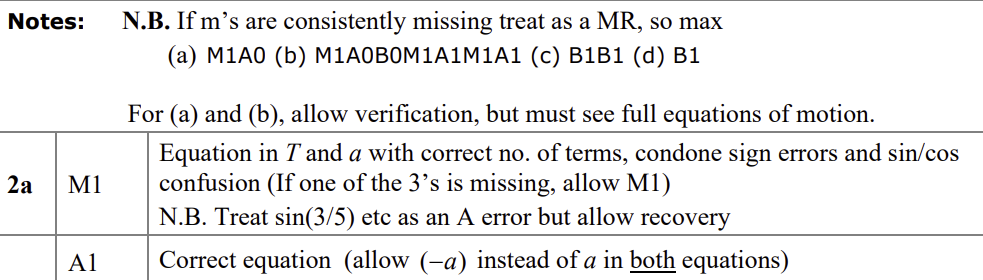 A notes
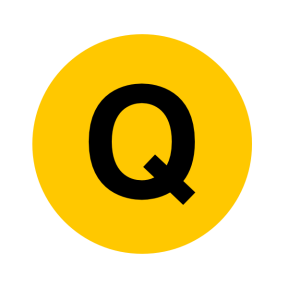 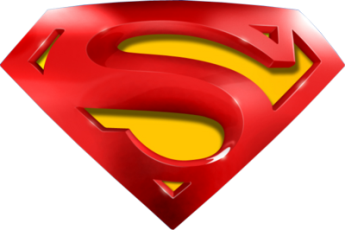 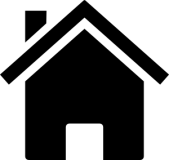 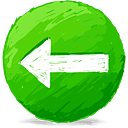 2021
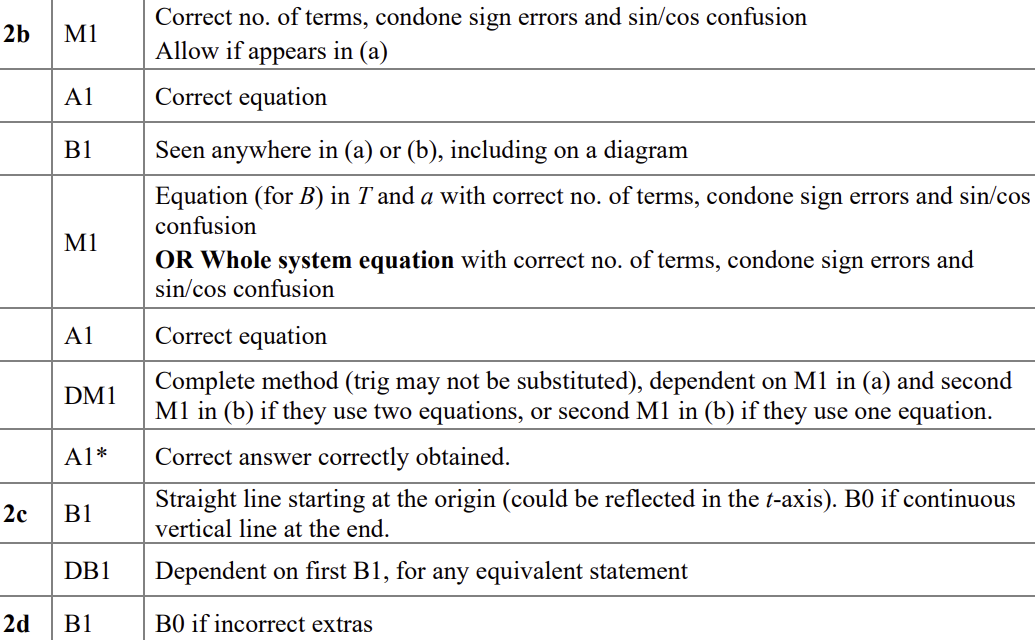 B notes
C notes
D notes
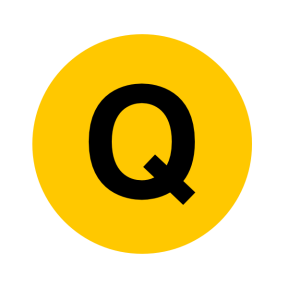 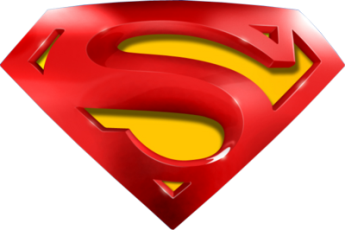 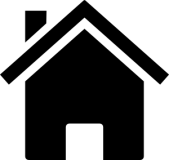 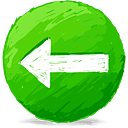 2022
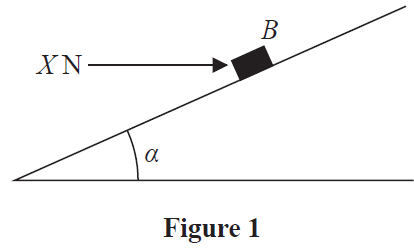 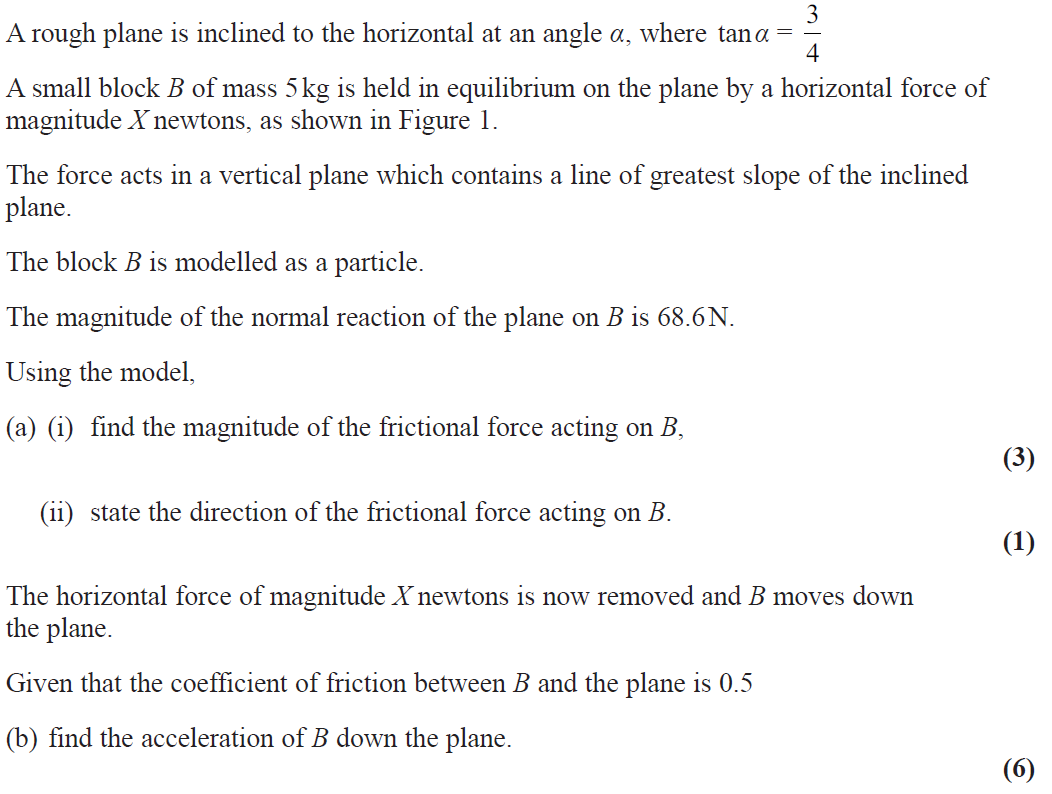 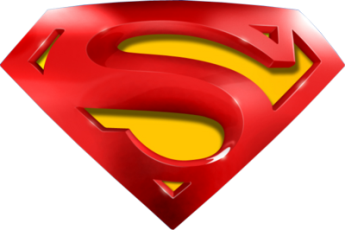 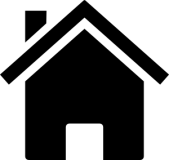 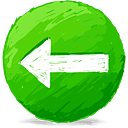 2022
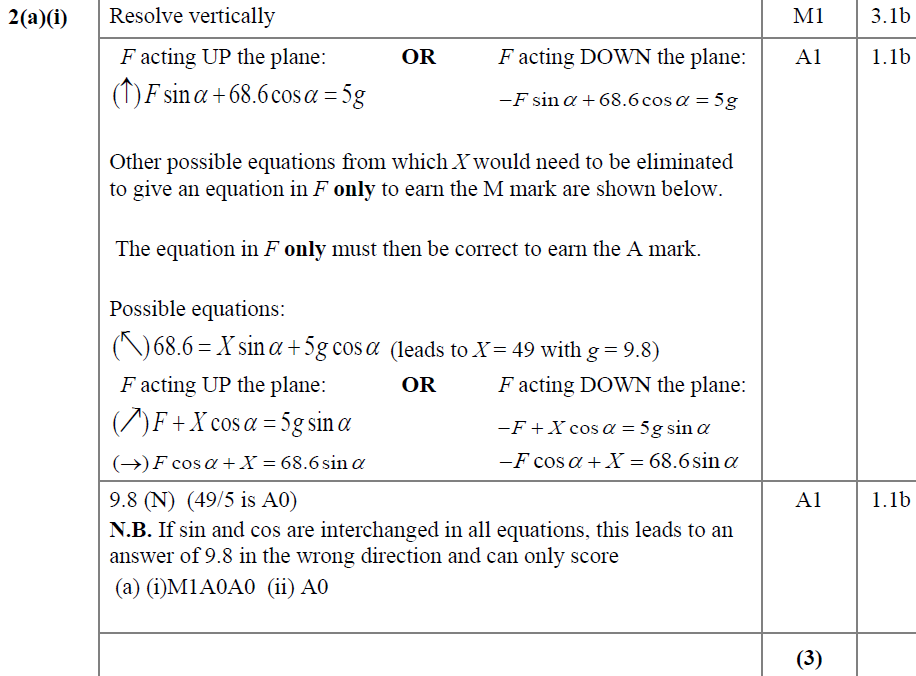 A (i)
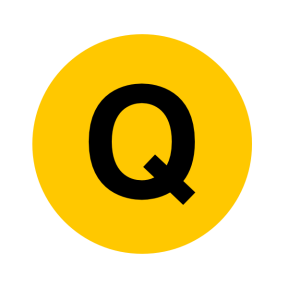 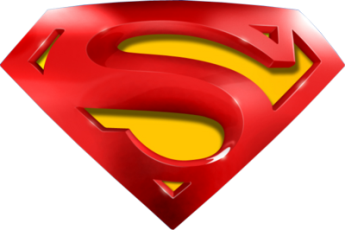 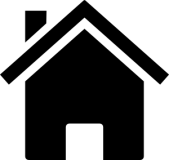 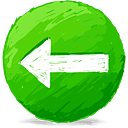 2022
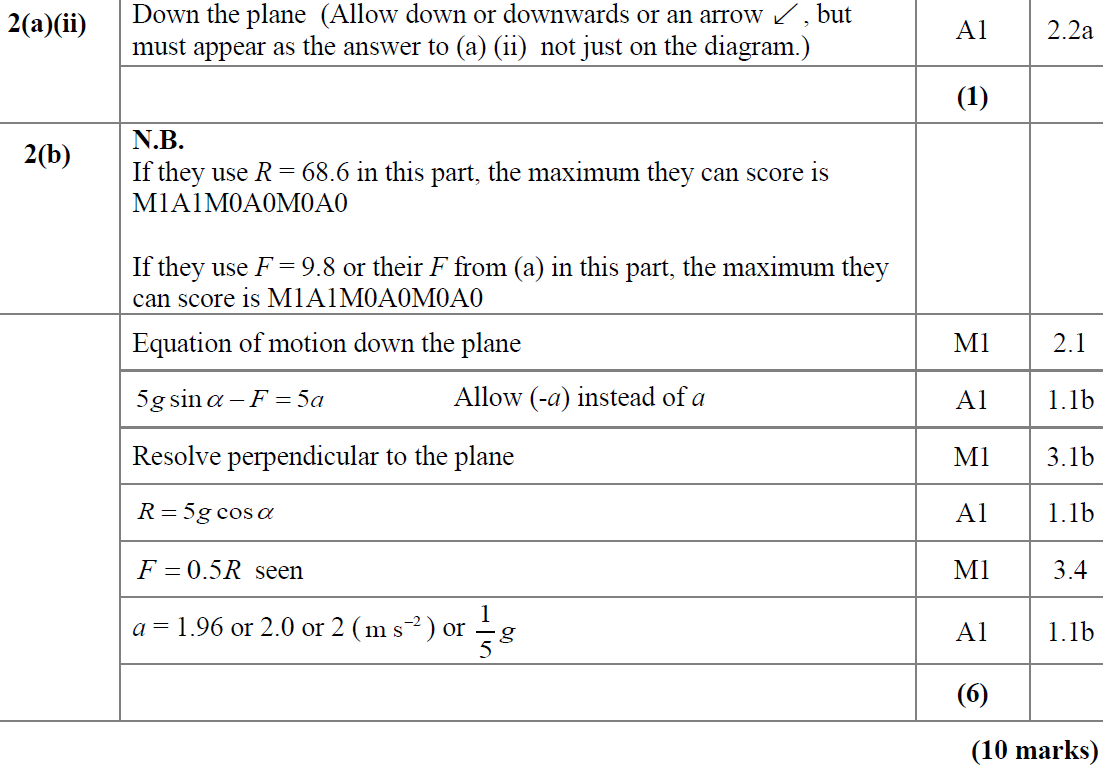 A (ii)
B
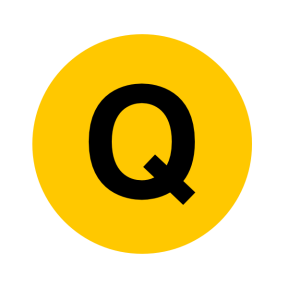 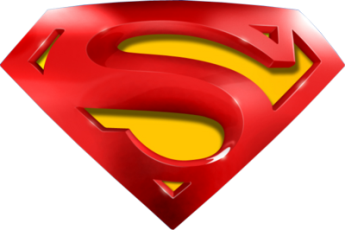 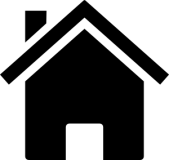 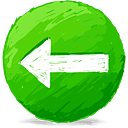 2022
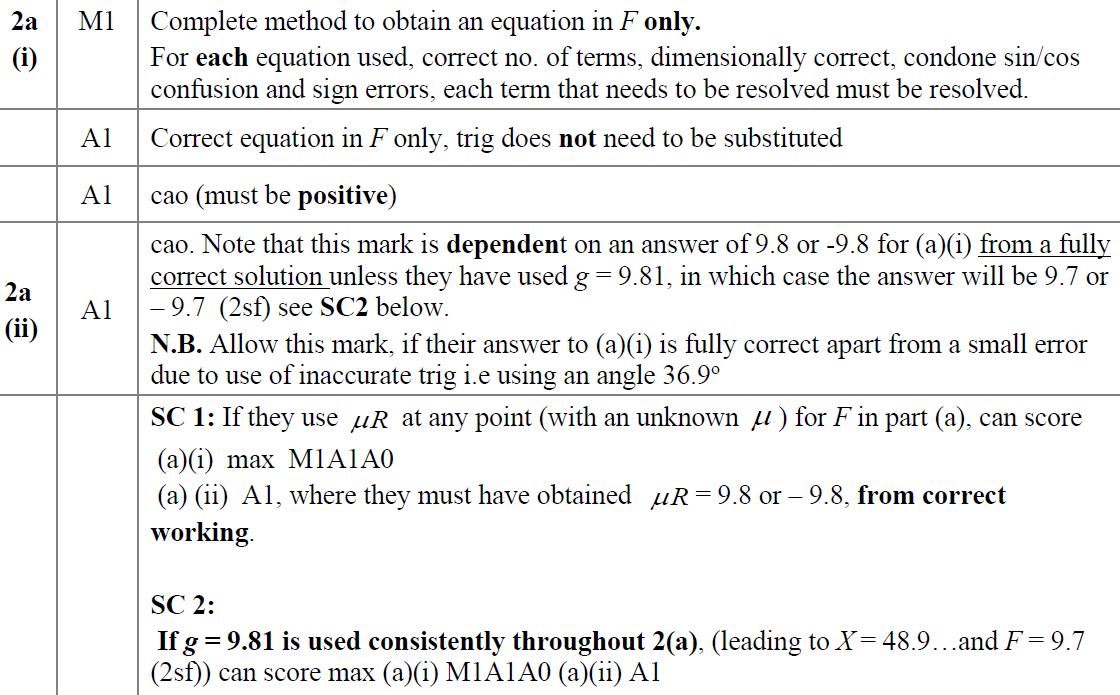 A (i) notes
A (ii) notes
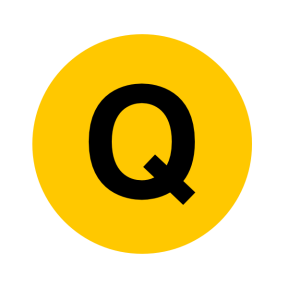 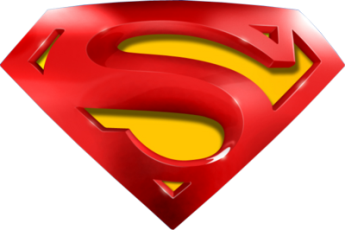 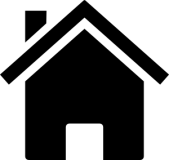 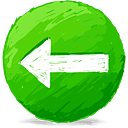 2022
B notes
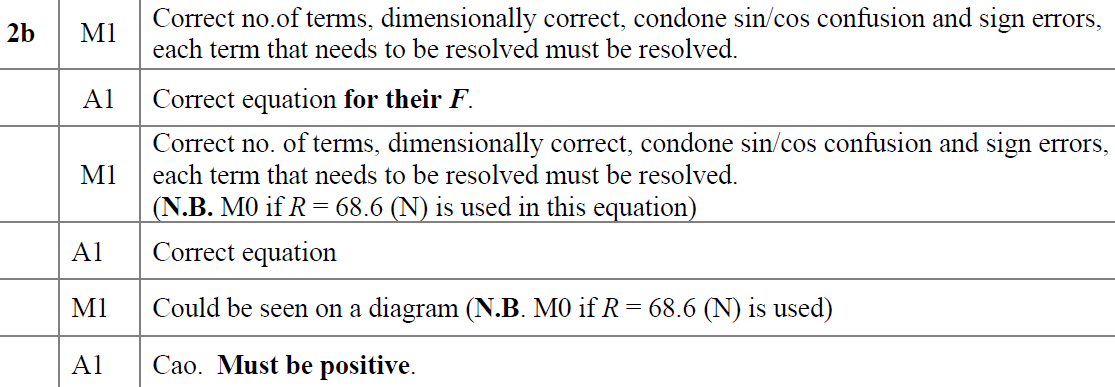 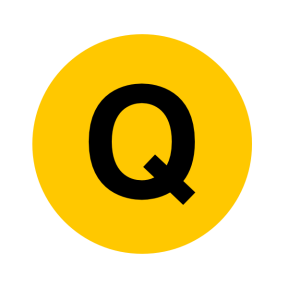 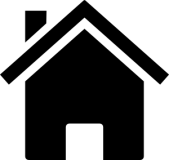 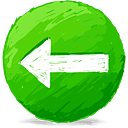